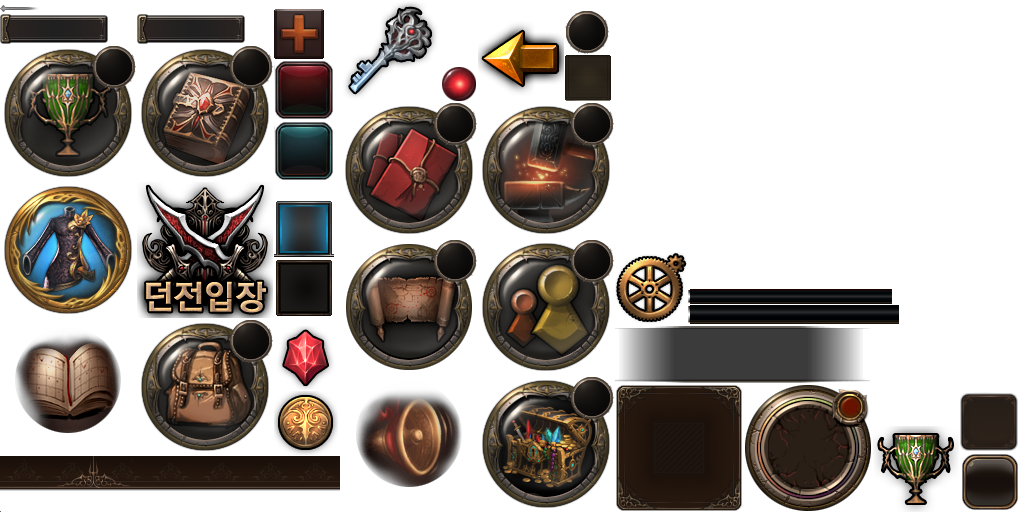 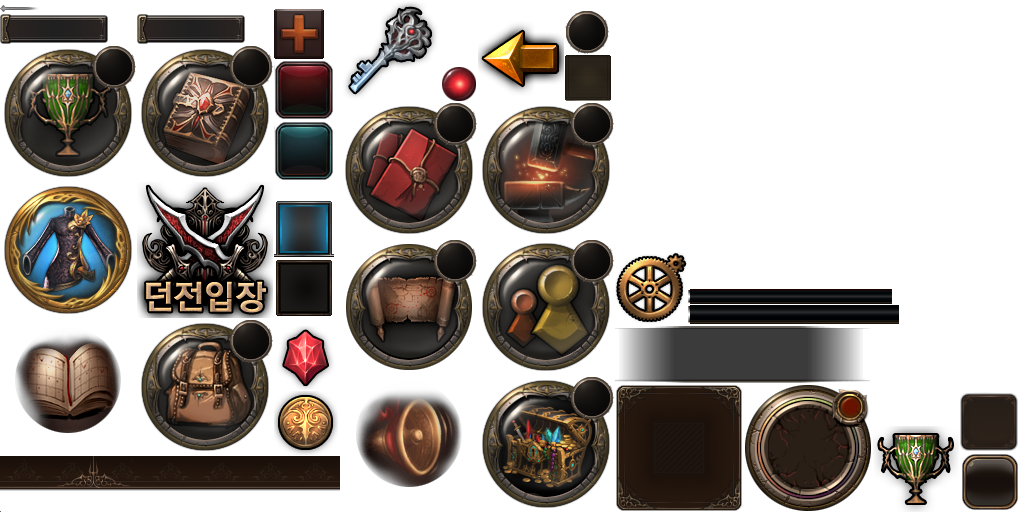 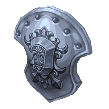 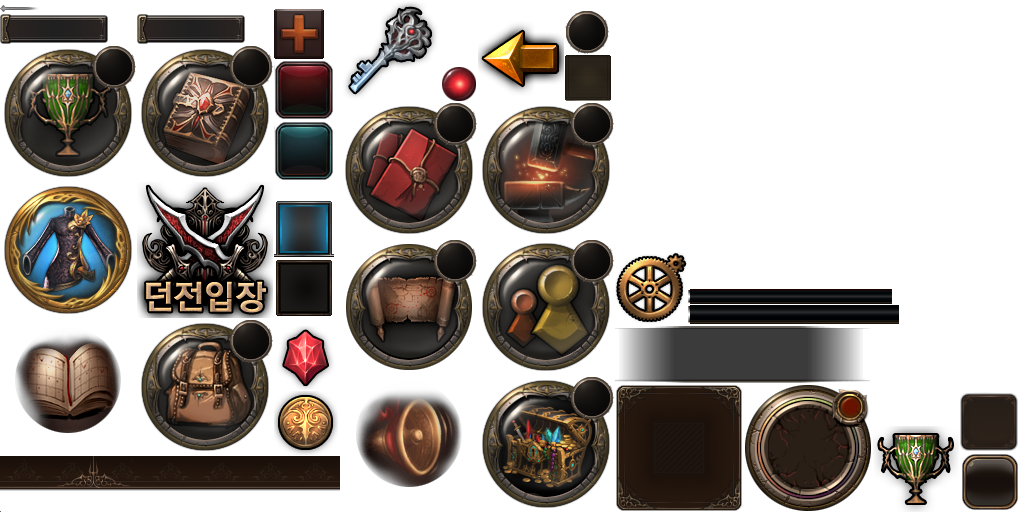 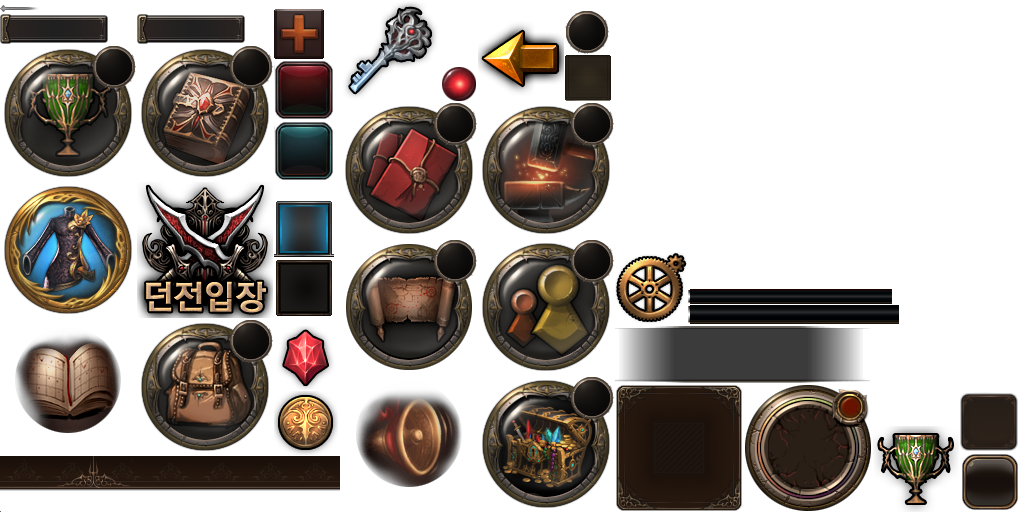 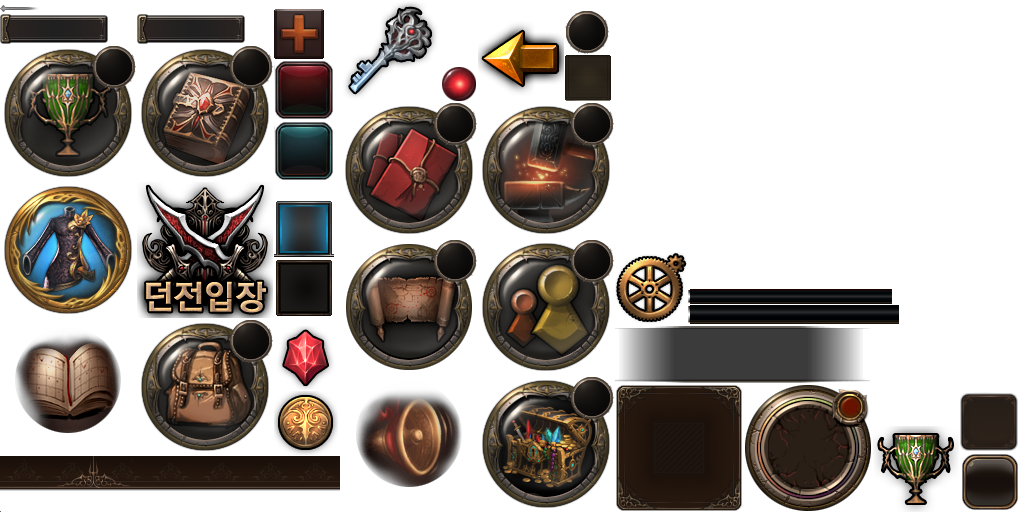 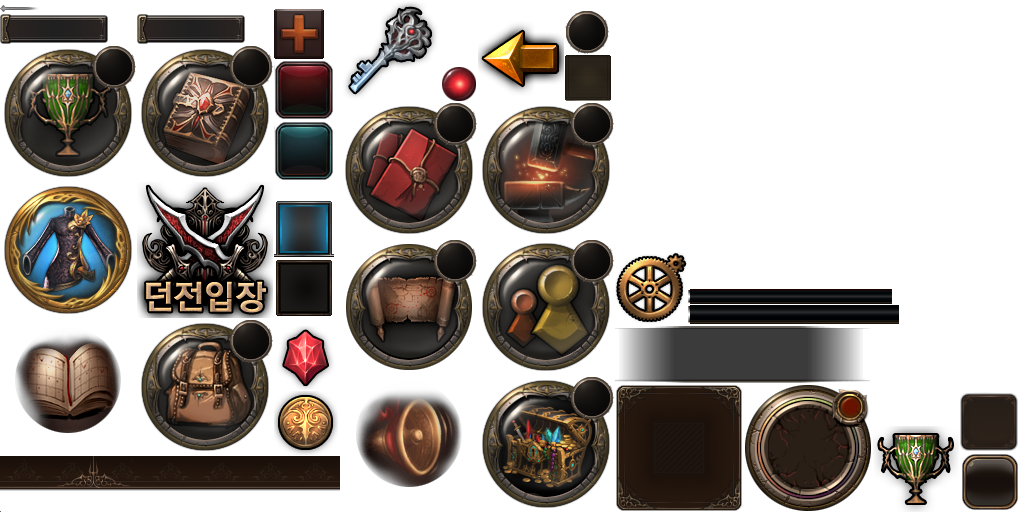 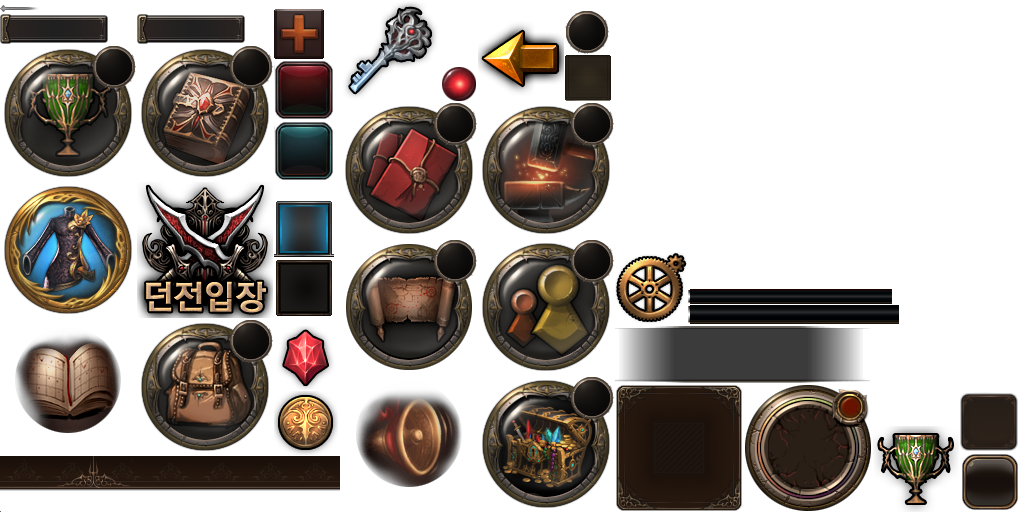 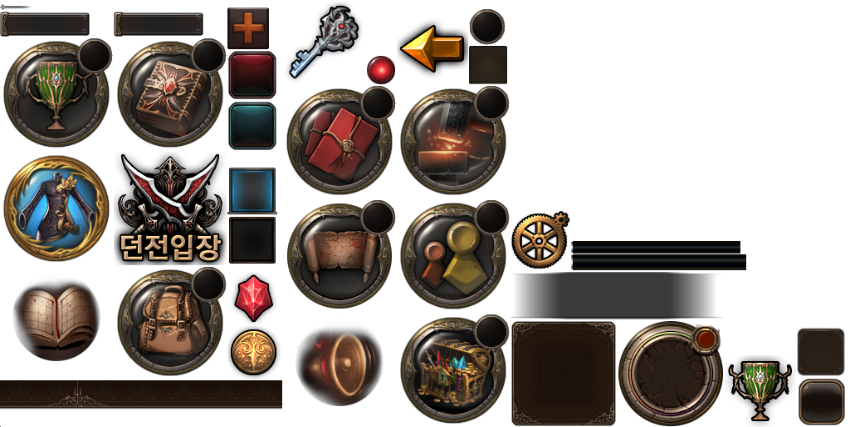 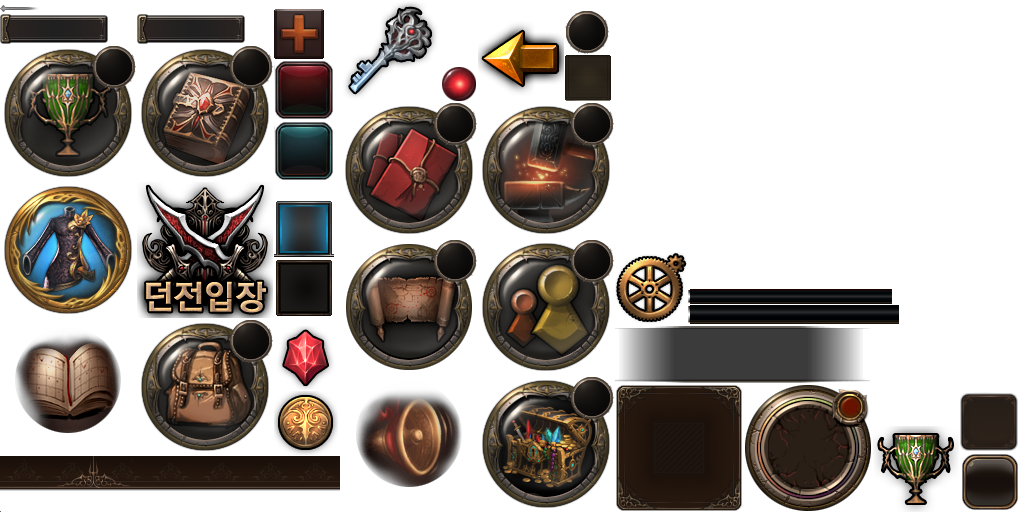 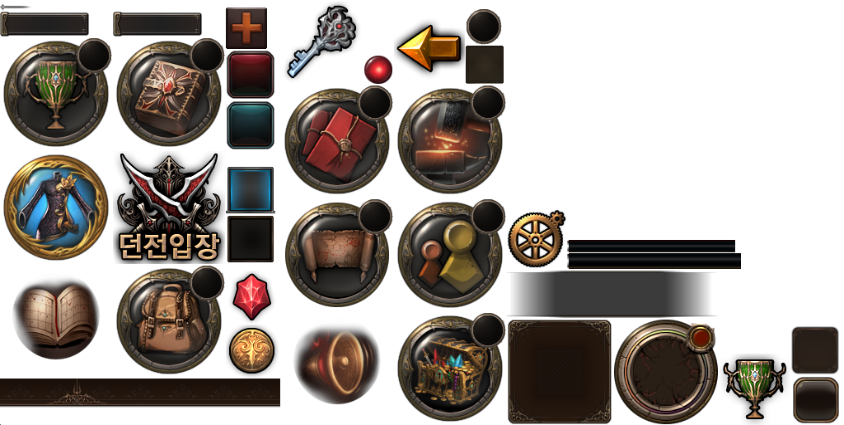 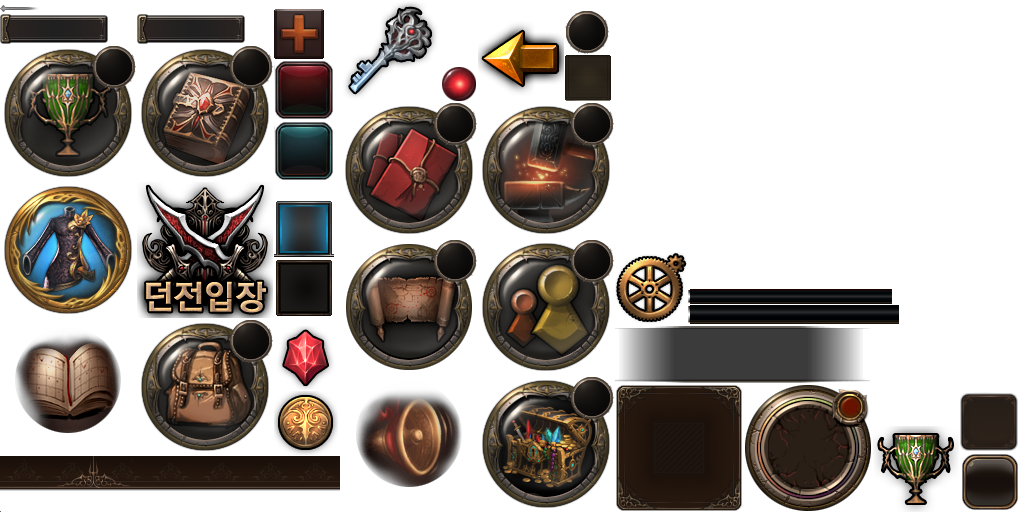 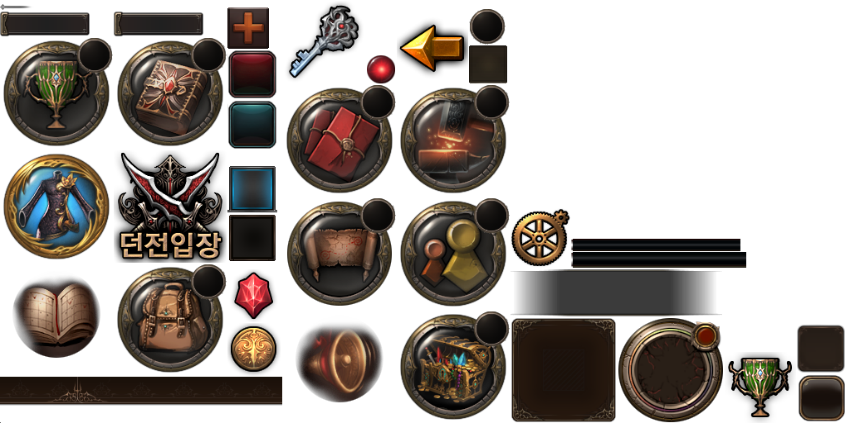 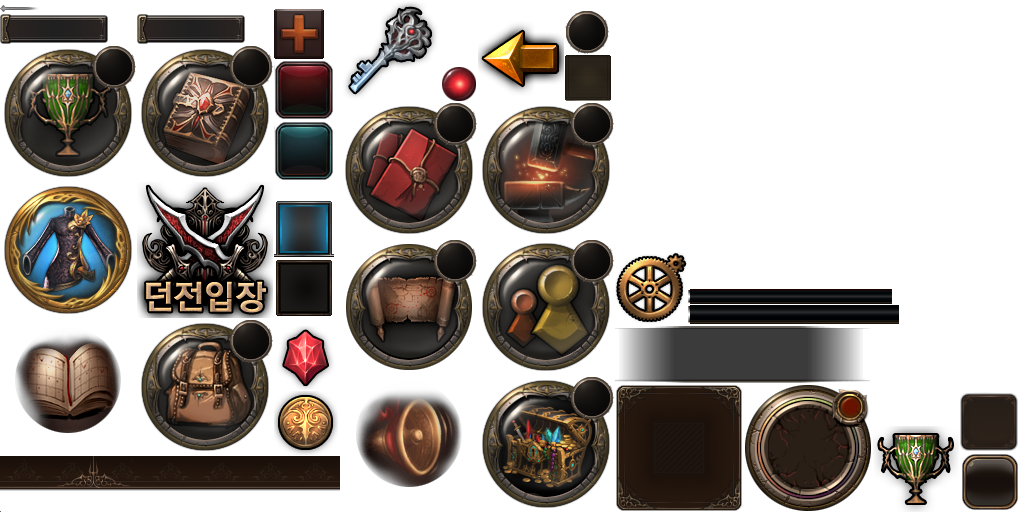 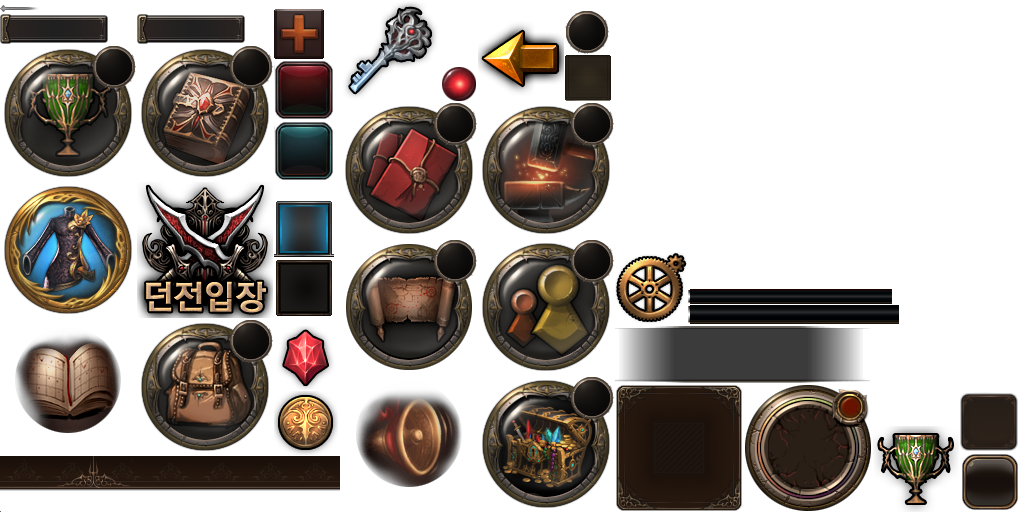 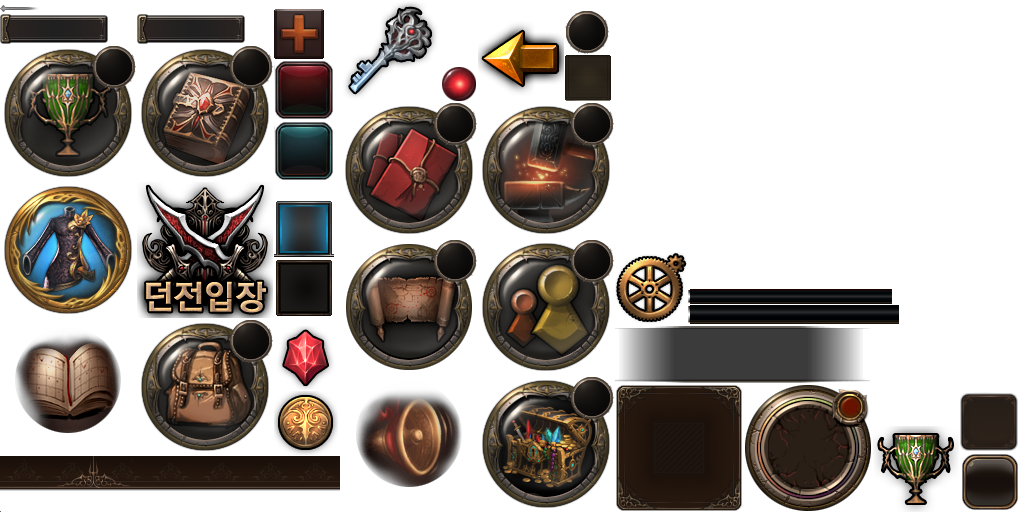 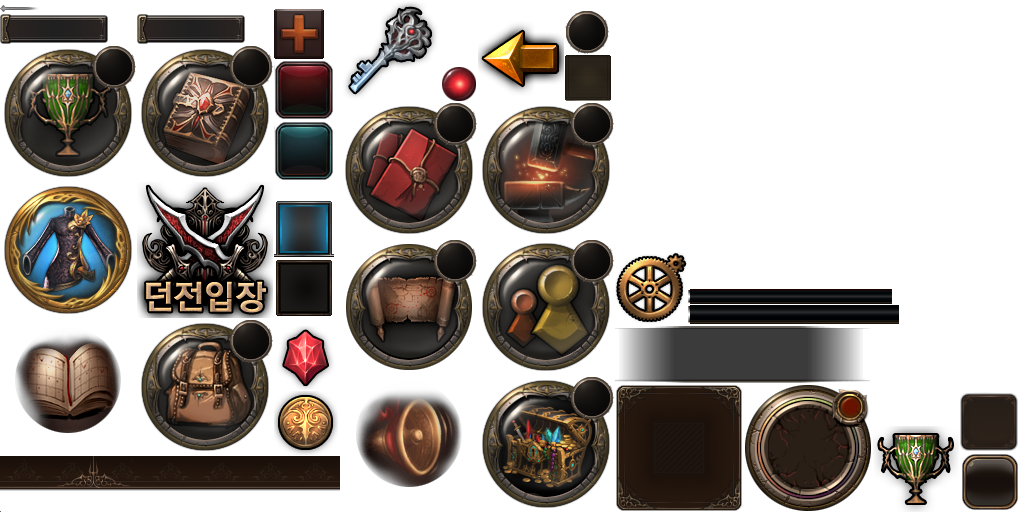 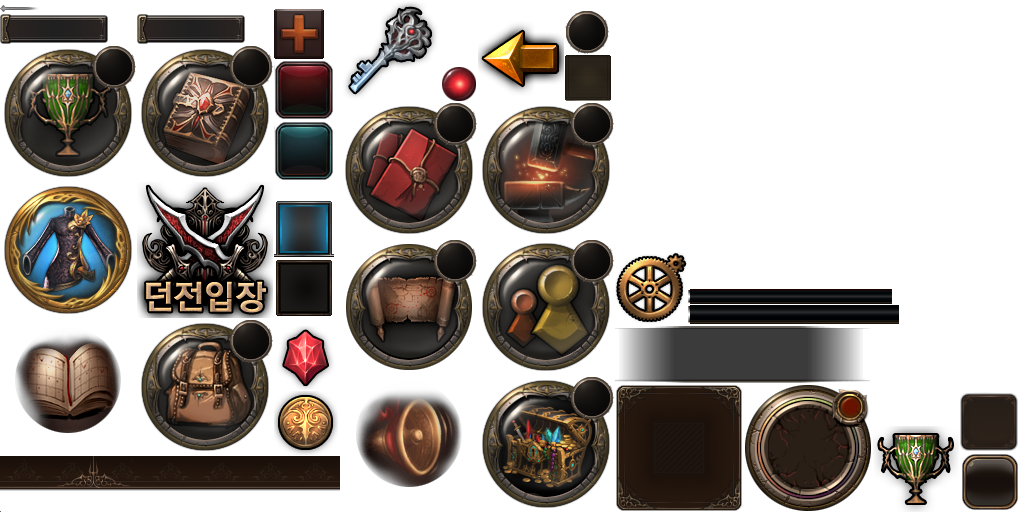 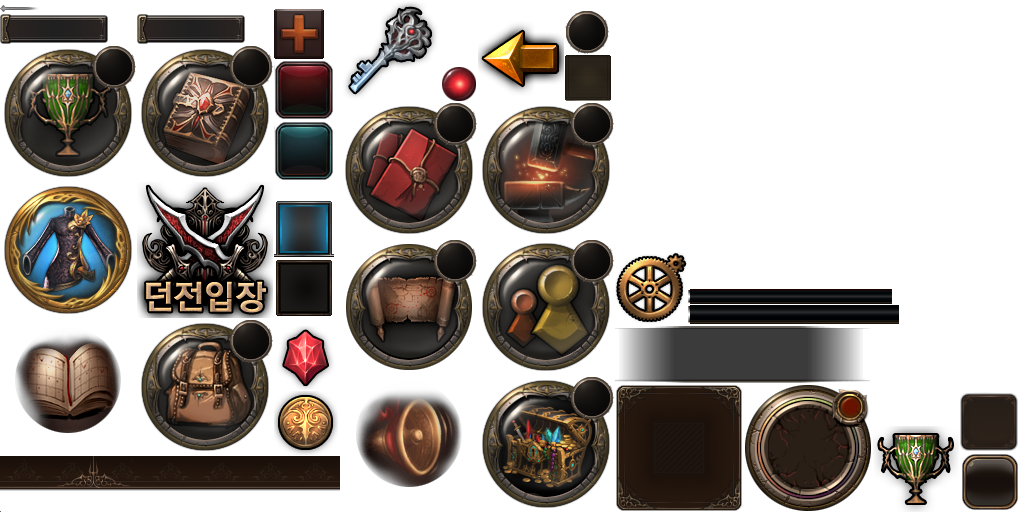 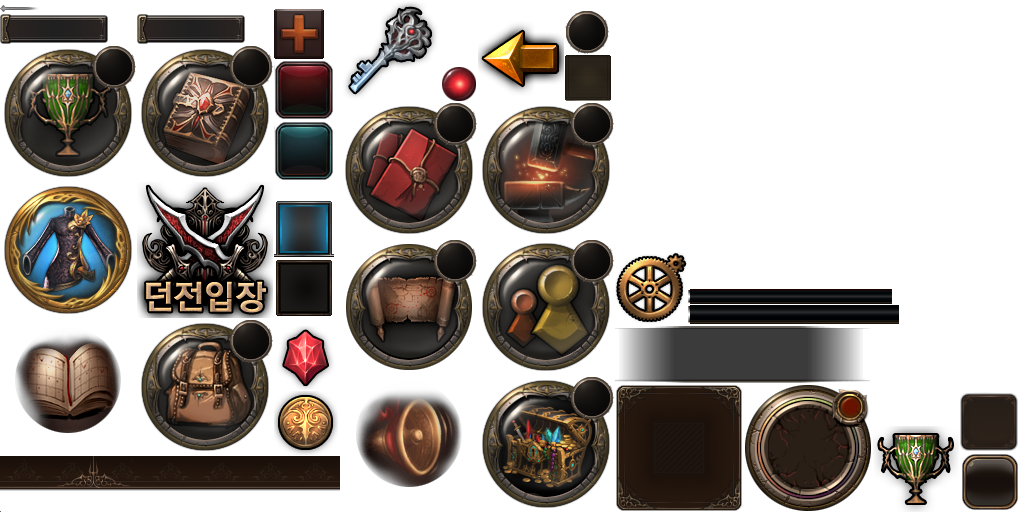 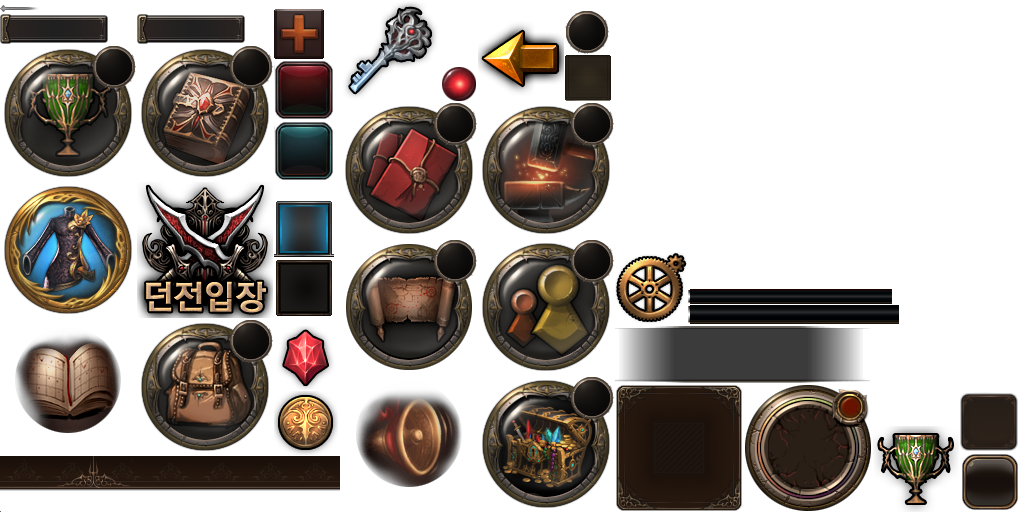 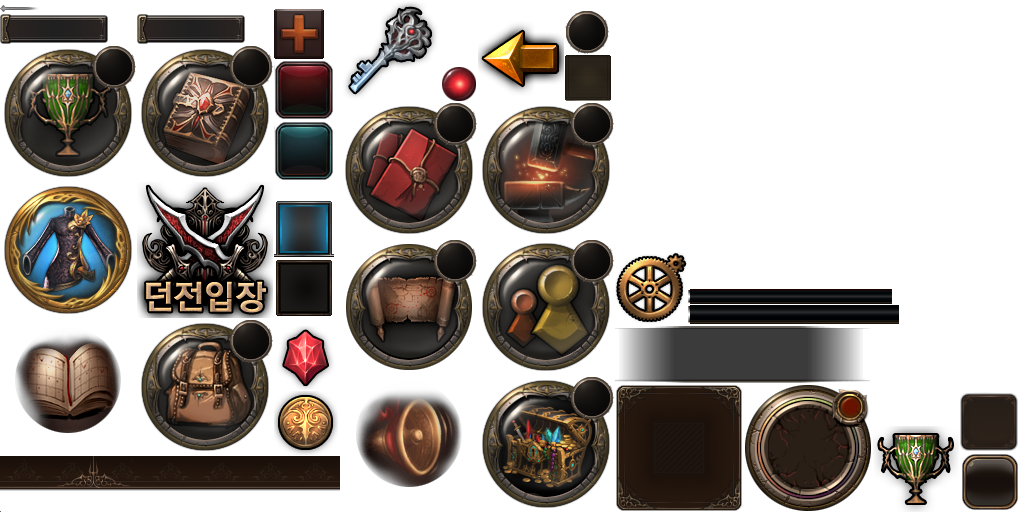 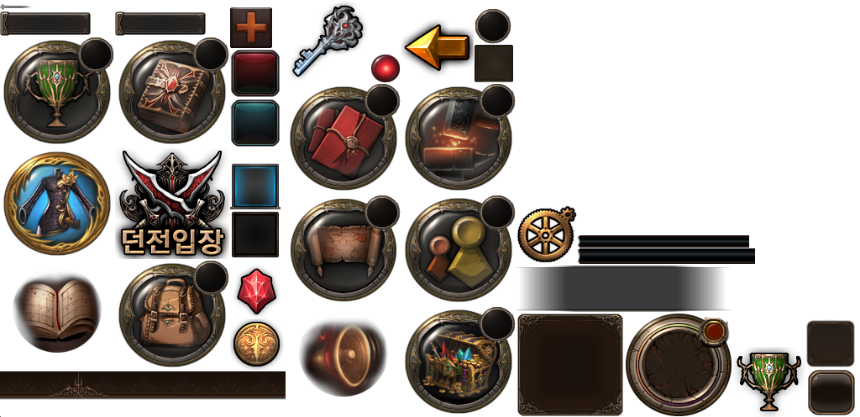 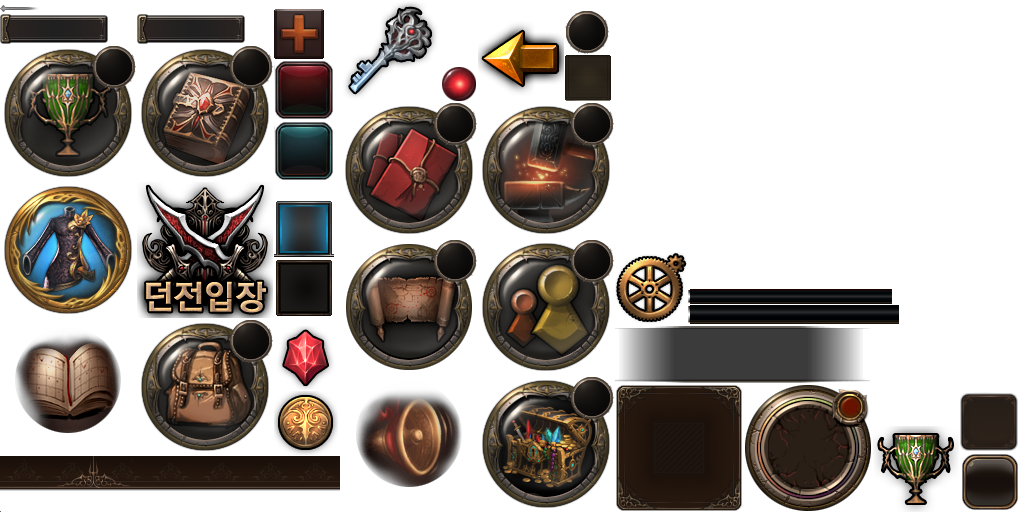 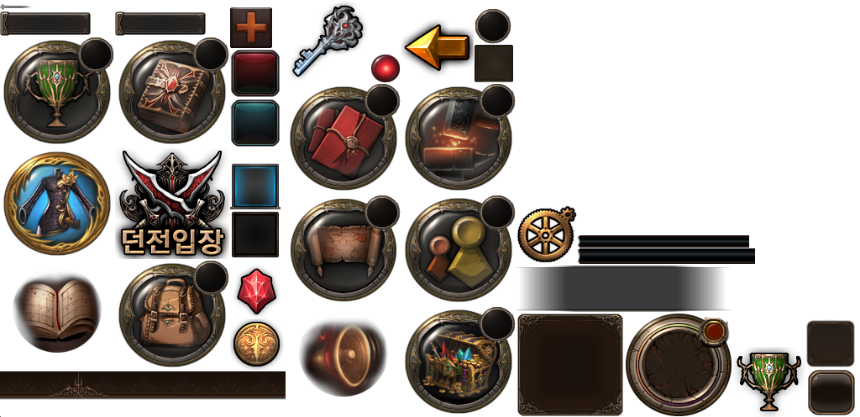 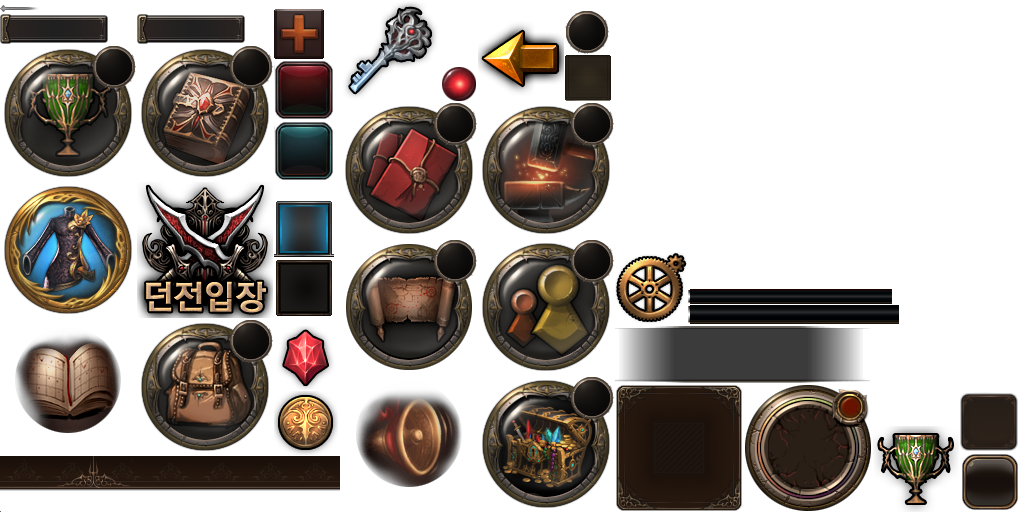 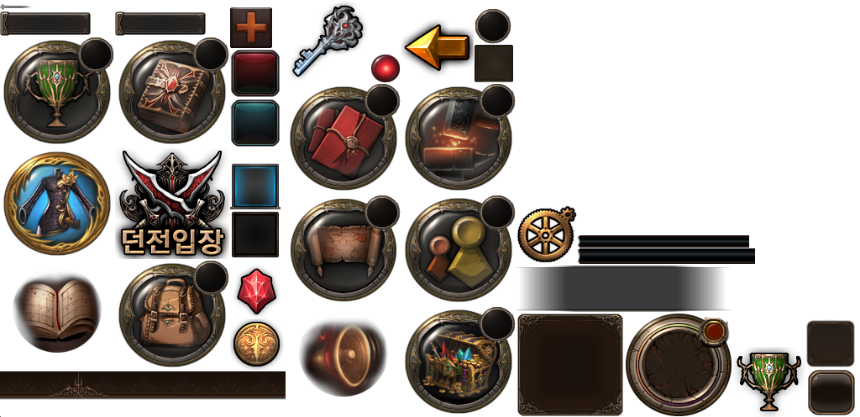 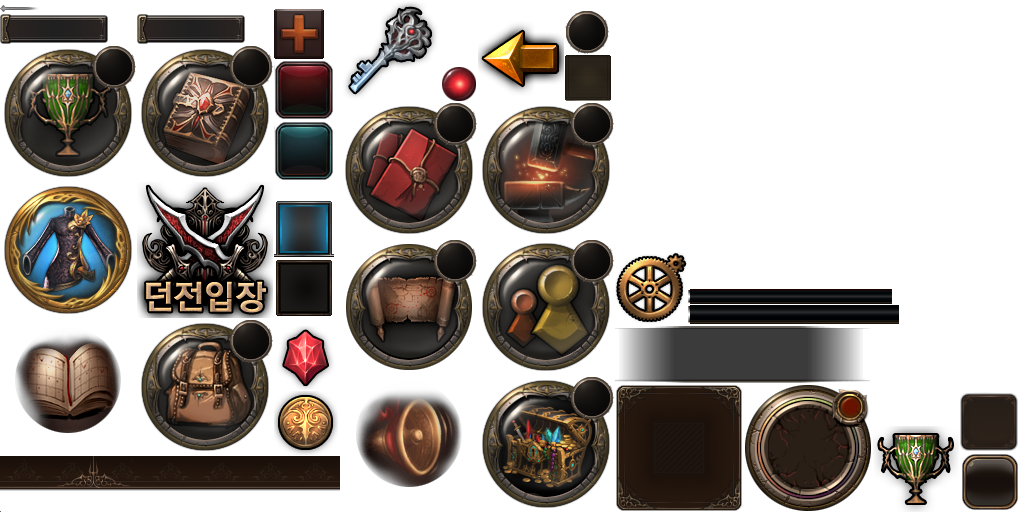 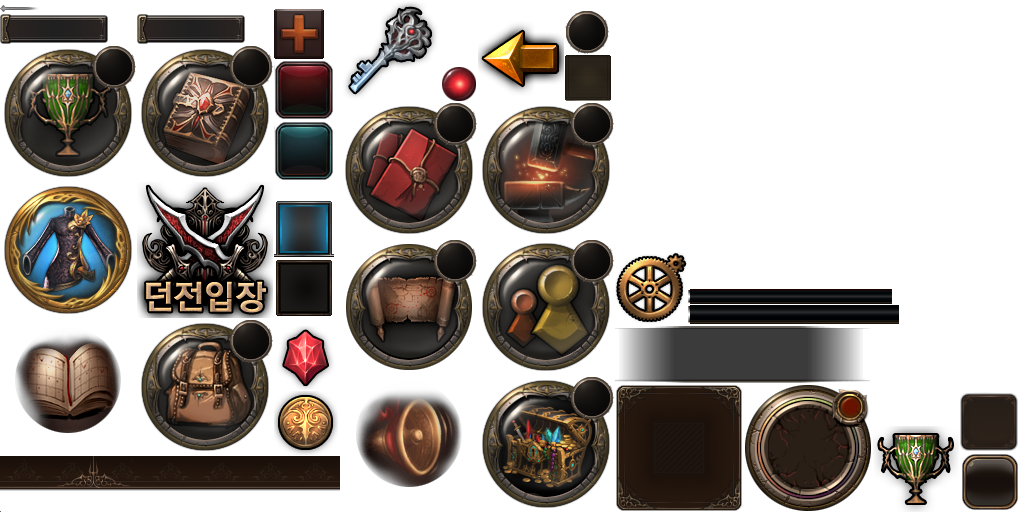 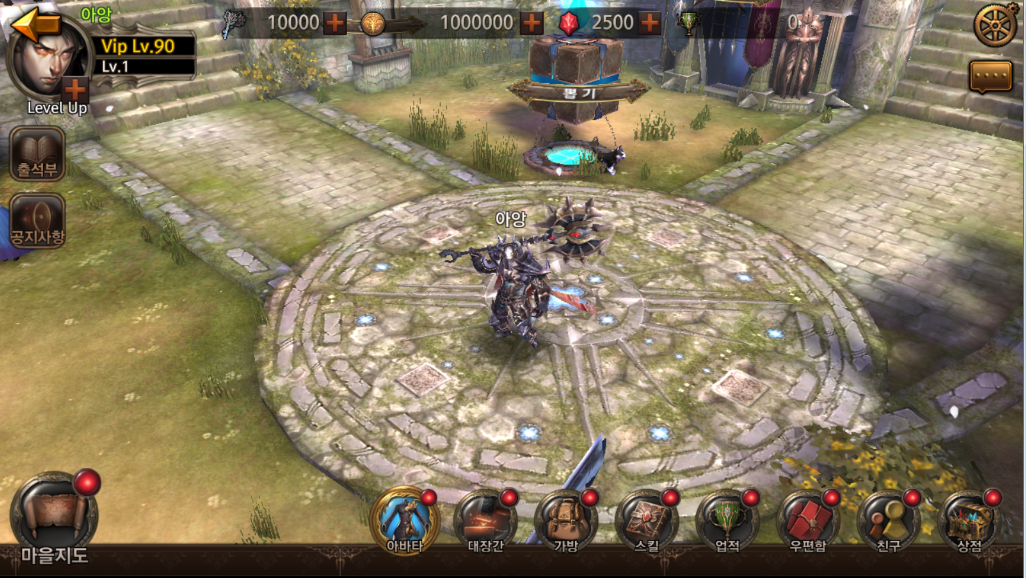 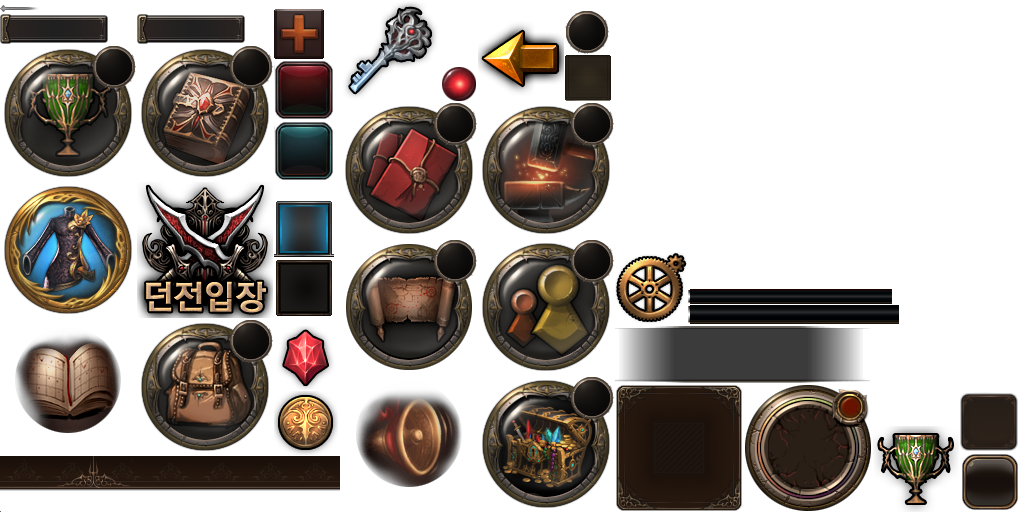 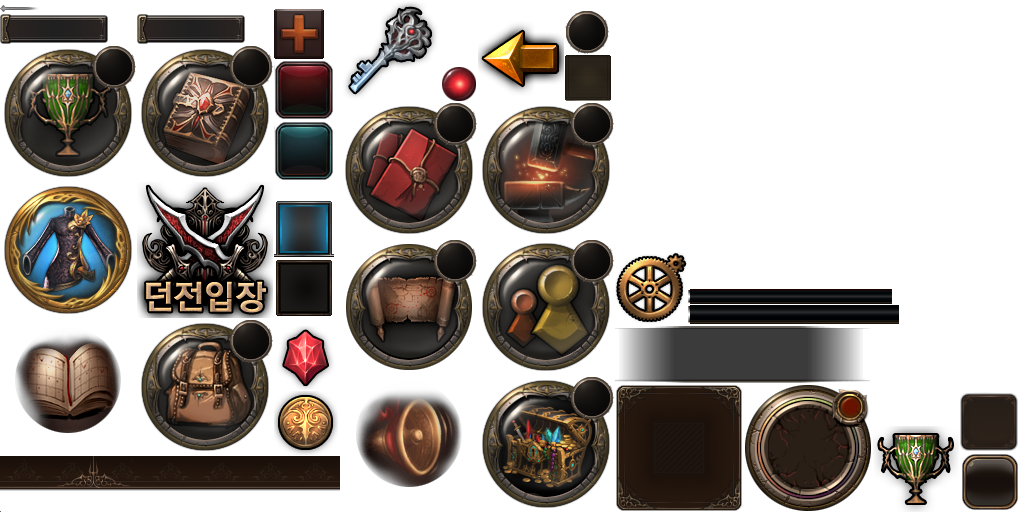 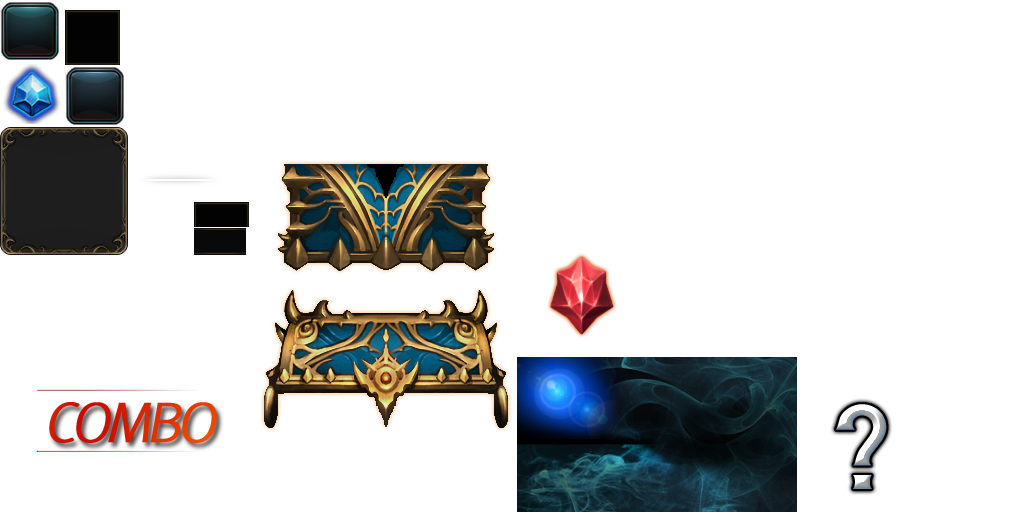 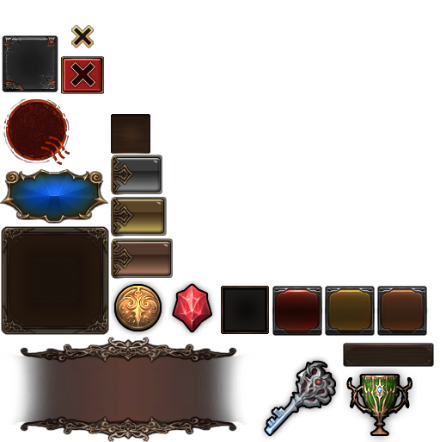 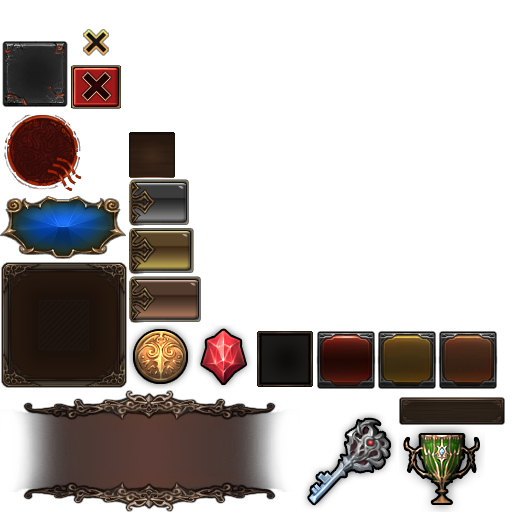 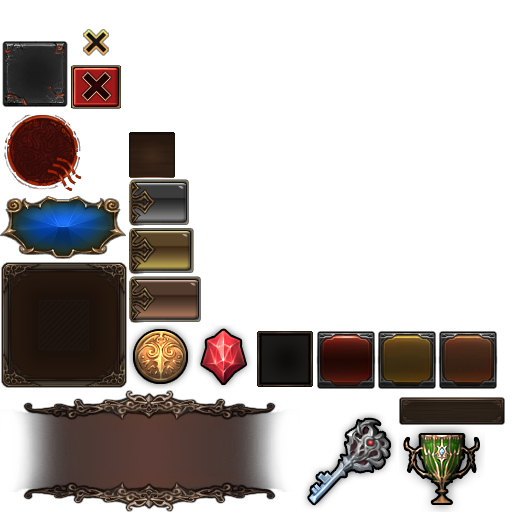 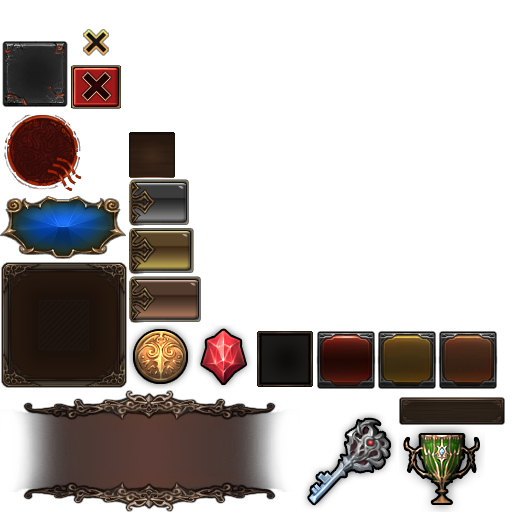 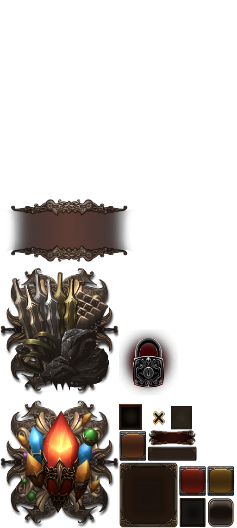 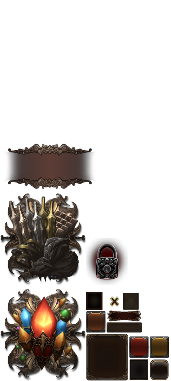 0
스킬
수호자
보석함
아바타
아바타
대장간
대장간
가방
가방
업적
업적
상점
상점
우편함
우편함
보석함
아이템
소분류
대분류
장비 아이템
강화 / 진화 / 분해
장착 아이템
아바타 아이템
룬 아이템
합성 / 소켓장착
강화
일반 아이템
수호석 아이템
재료 아이템
분해
화폐 아이템
소환 아이템
소모 아이템
버프 아이템
구분
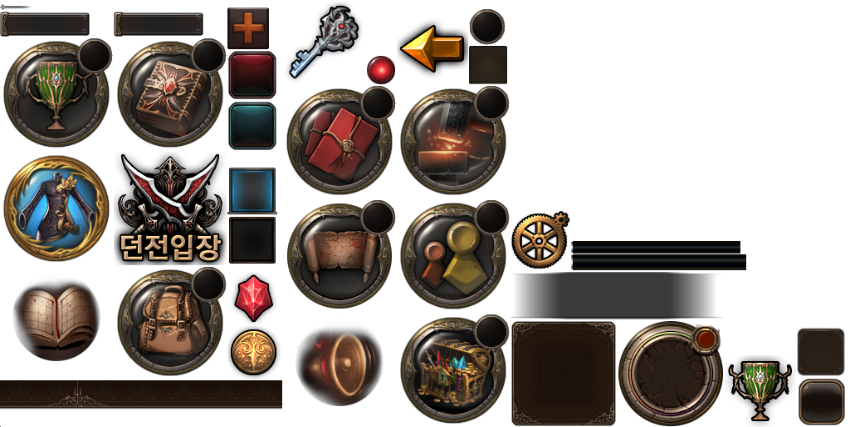 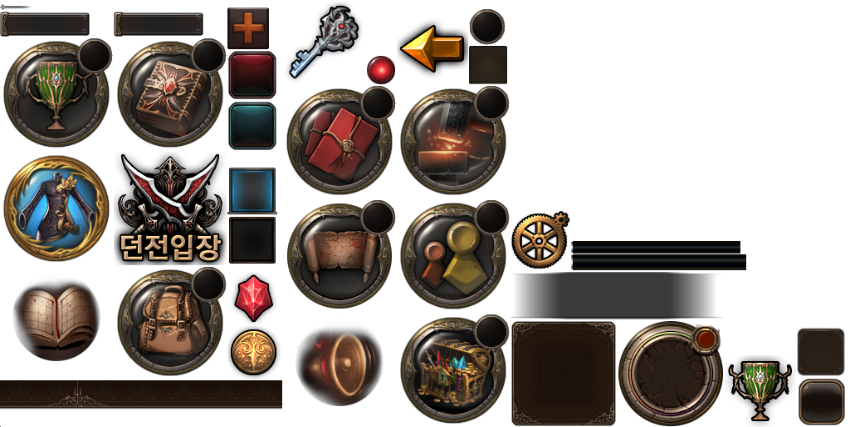 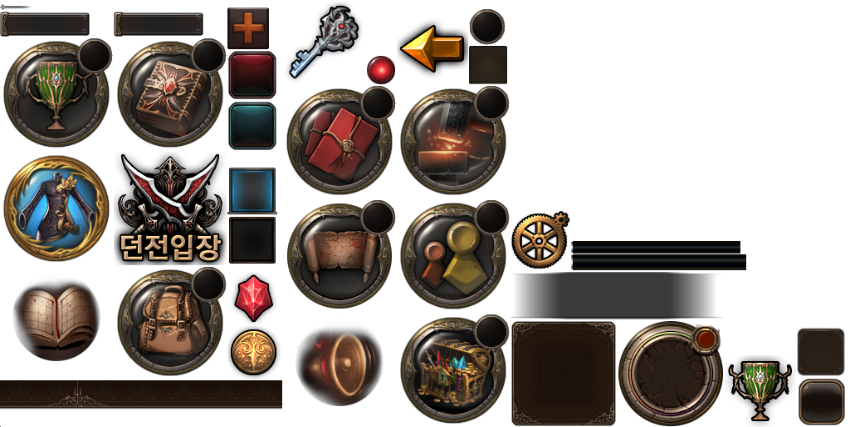 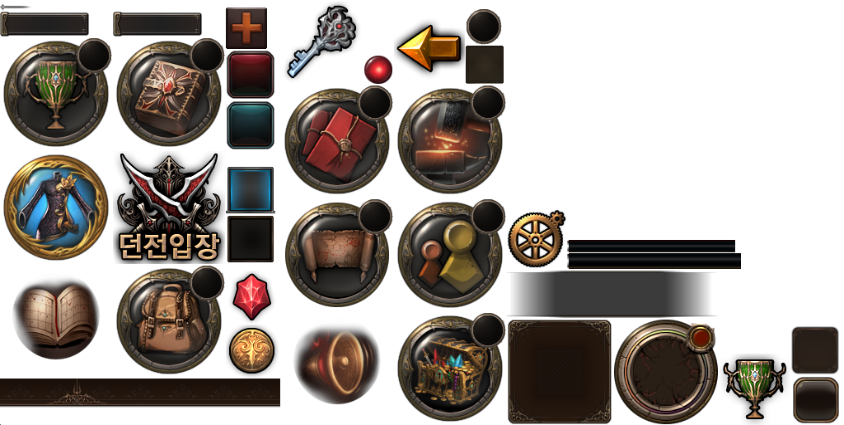 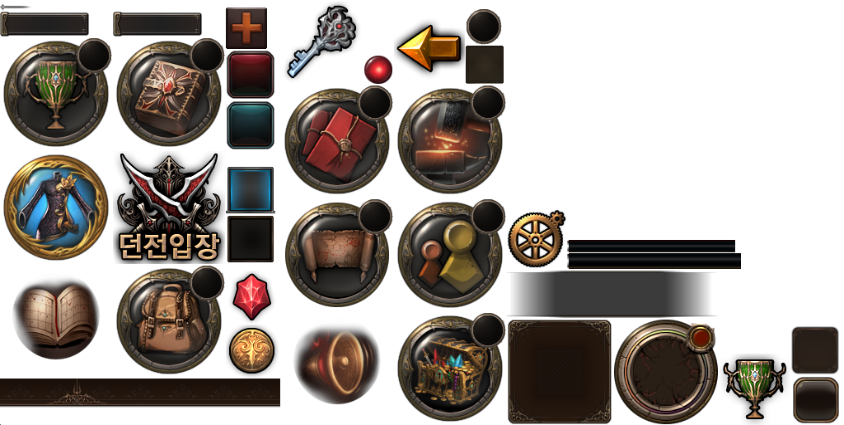 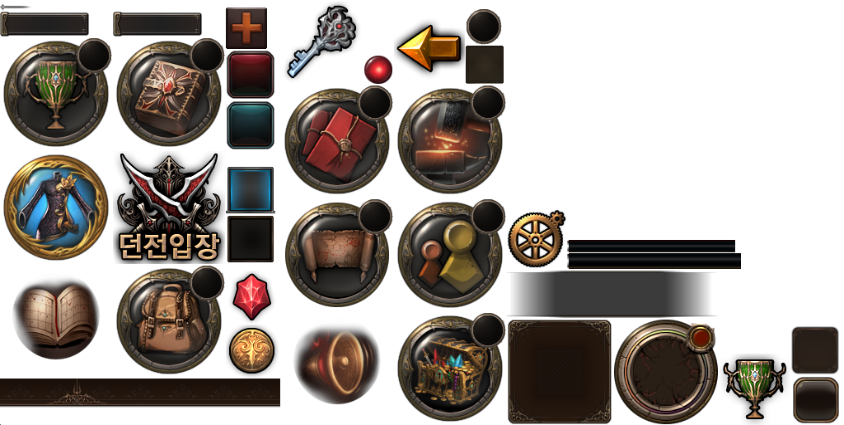 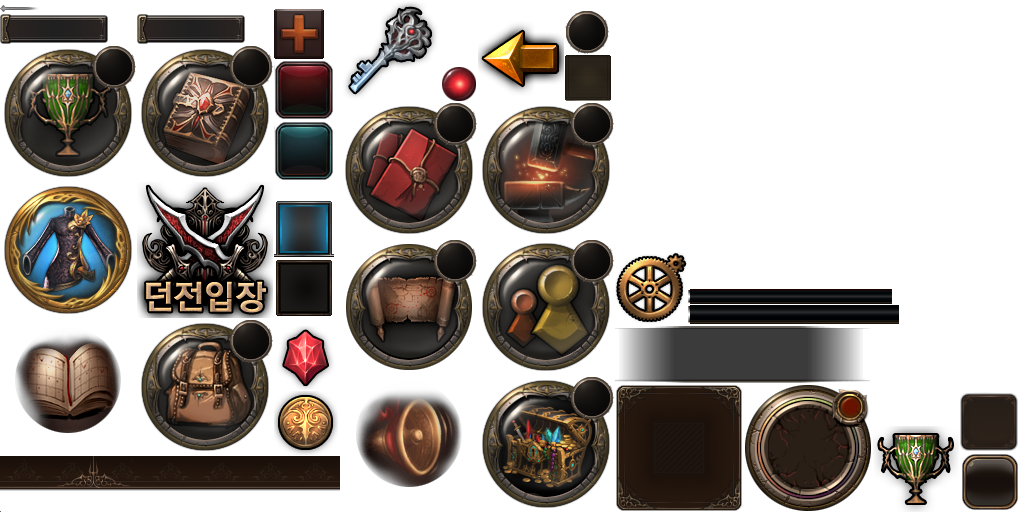 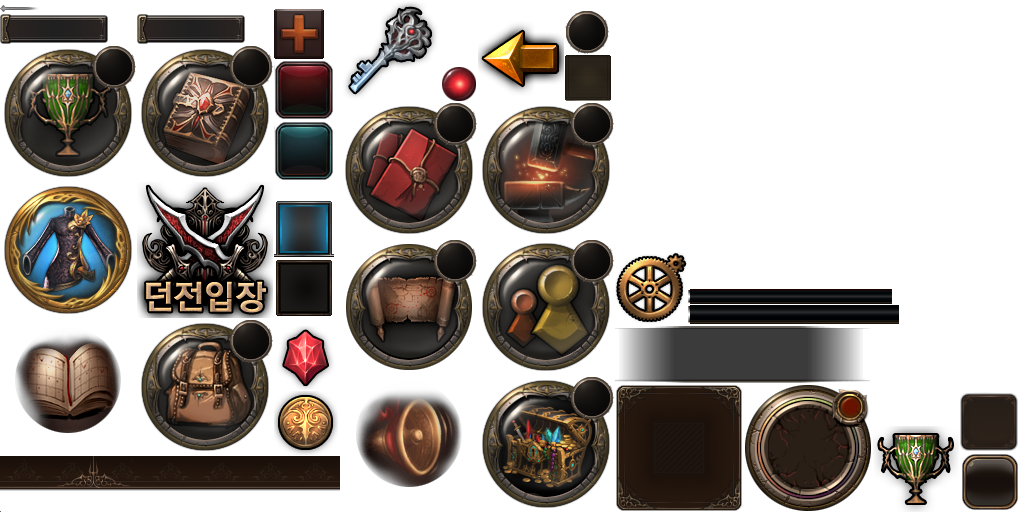 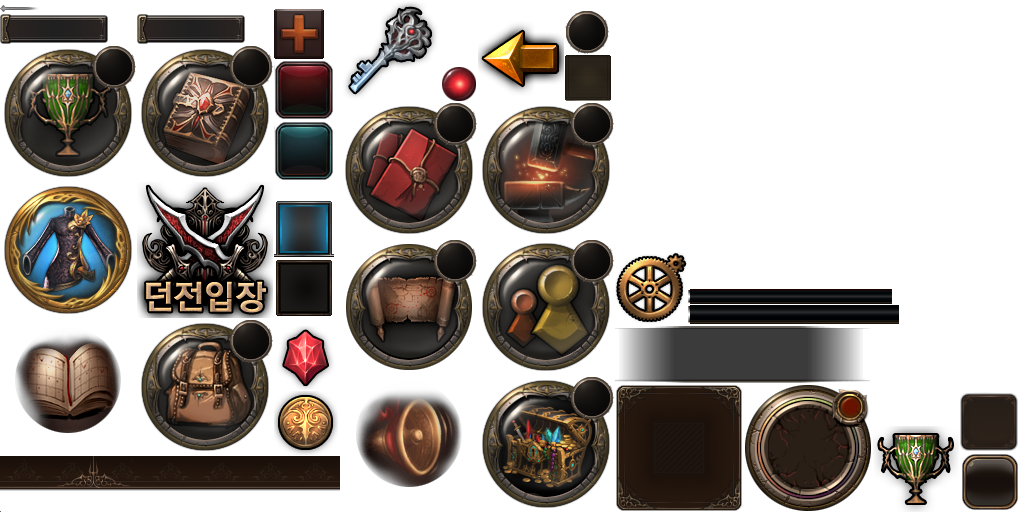 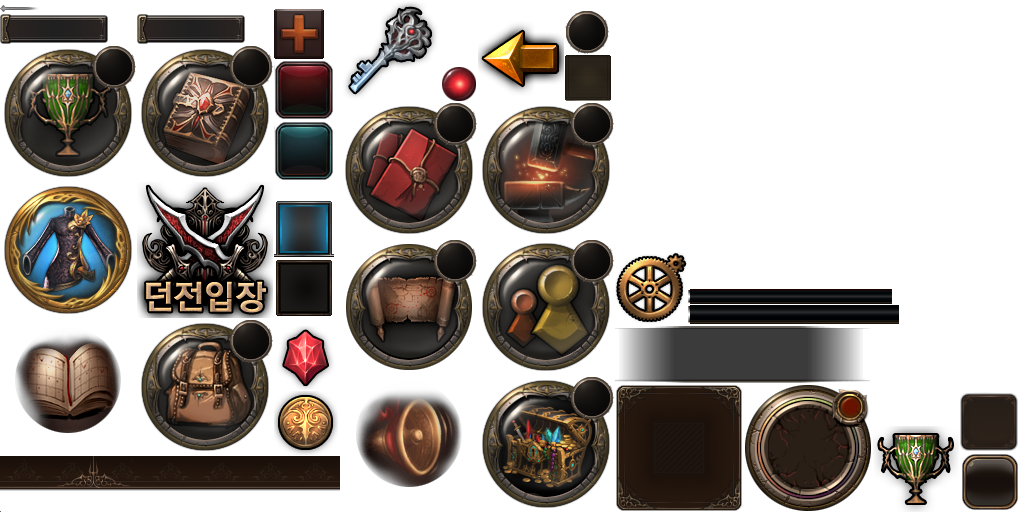 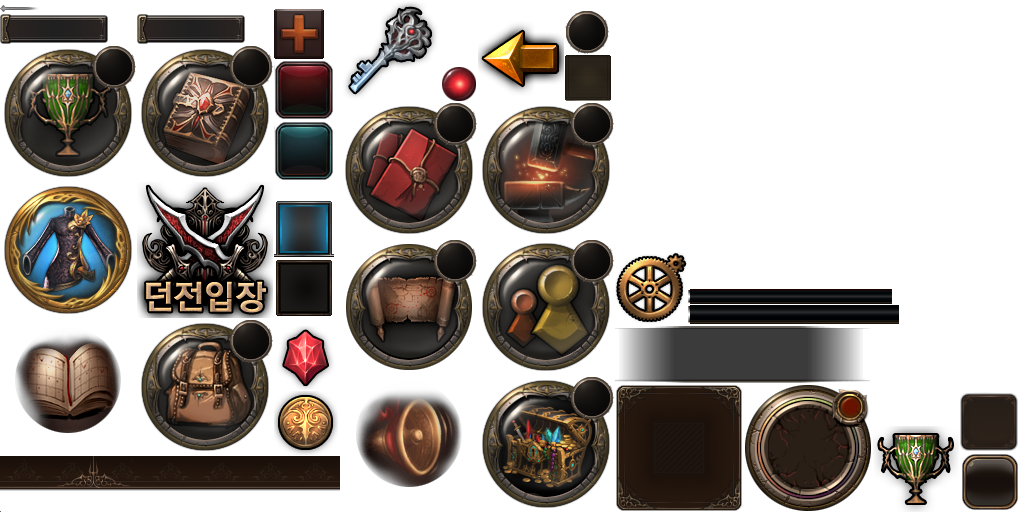 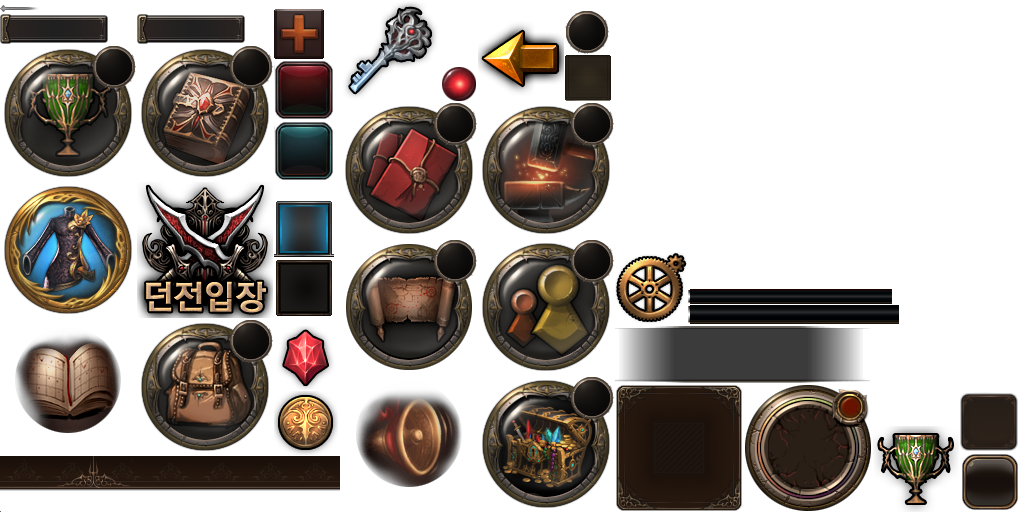 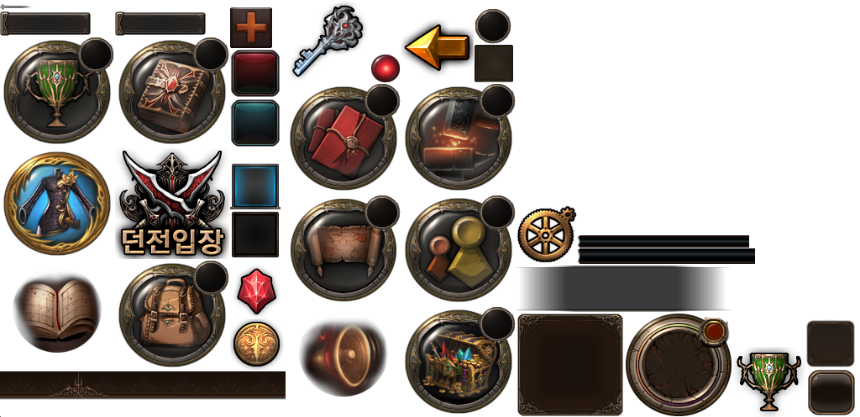 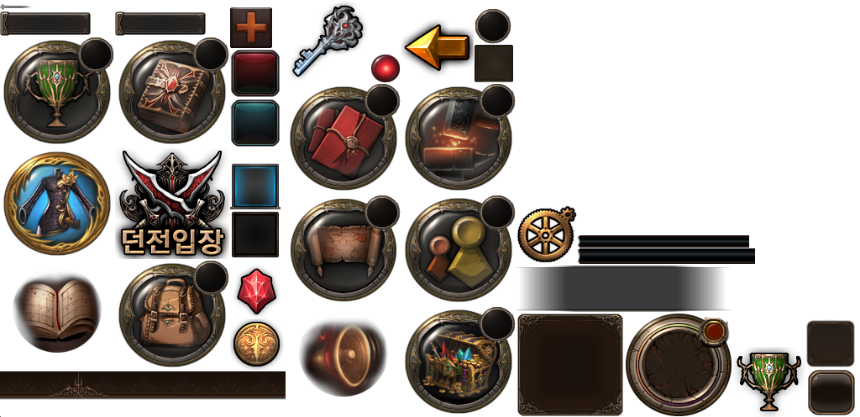 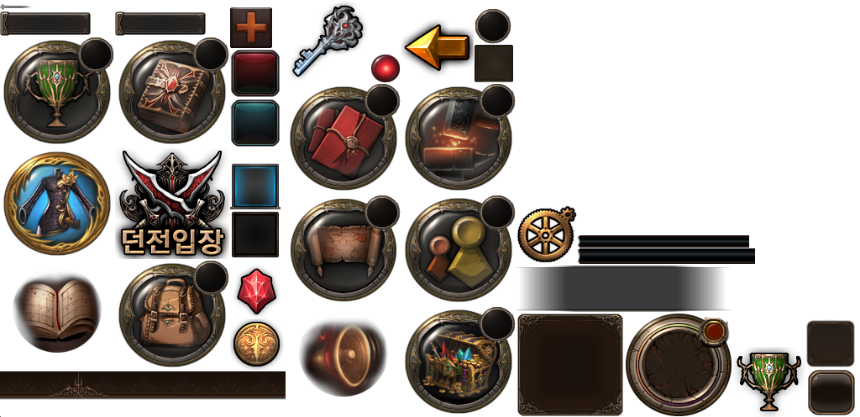 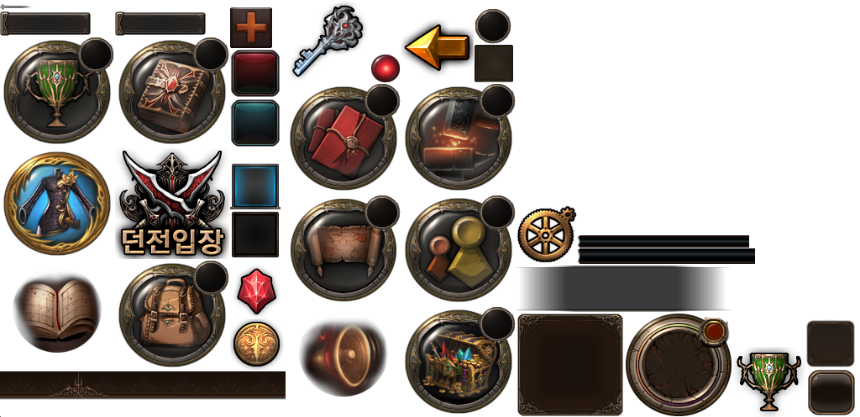 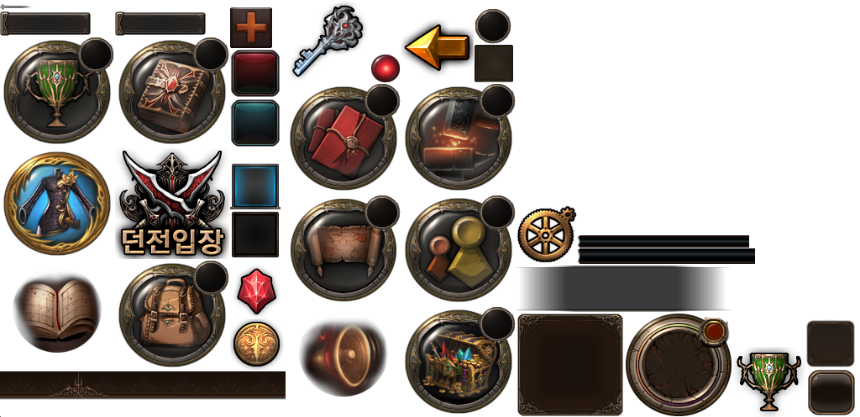 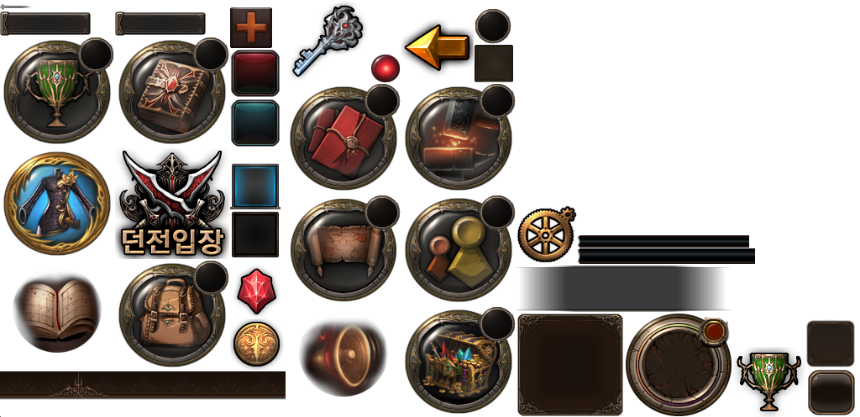 아이템
보관
무기
파츠 그룹
무기
반지
소분류
목걸이
장비 아이템
장신구
Stage 일반던전
무기 소환권
방어구 소환권
신발
방어구
대분류
Stage 정예던전
장신구 소환권
균열 던전
장착 아이템
장갑
방어구
하의
아바타 아이템
스페셜
상의
캐시 상점
무기
투구
장식
아바타
아바타
아바타
대장간
대장간
대장간
가방
가방
가방
무기
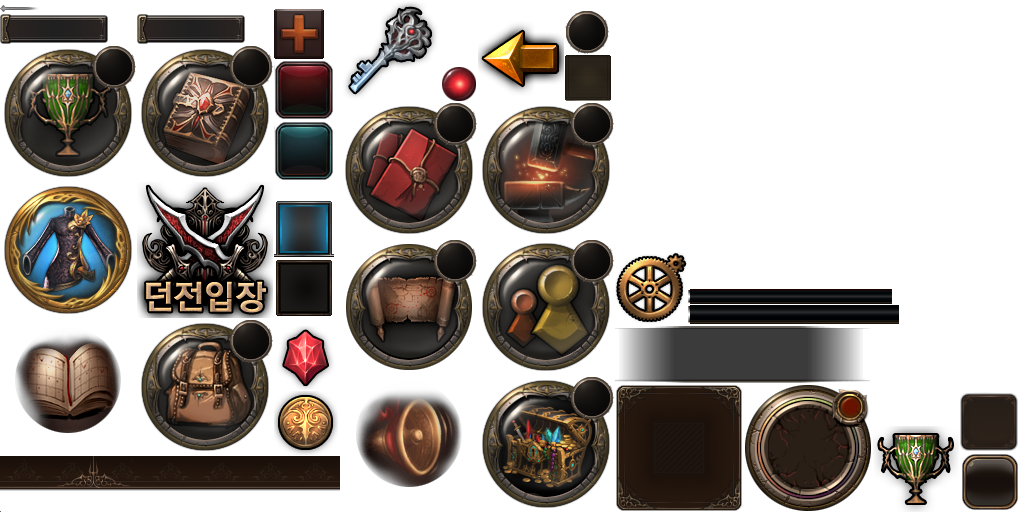 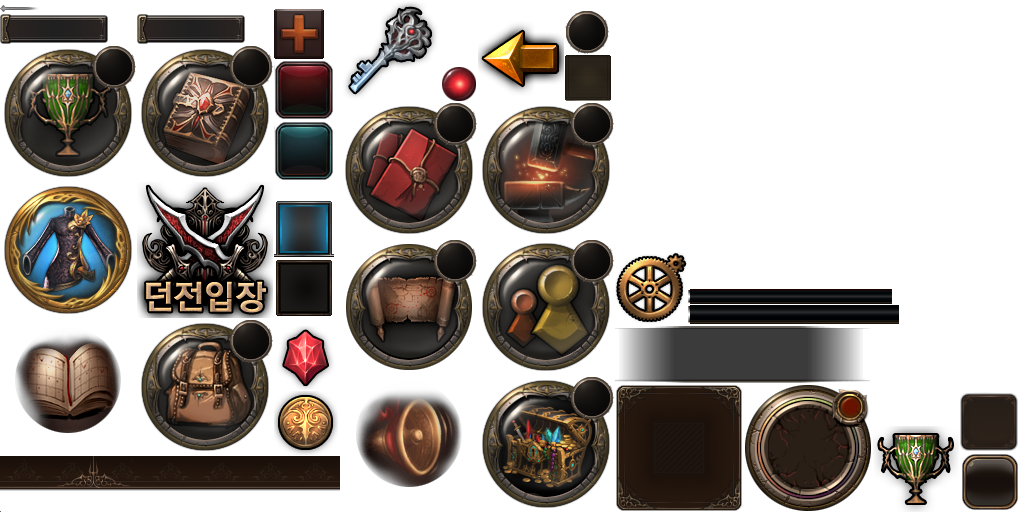 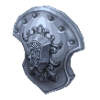 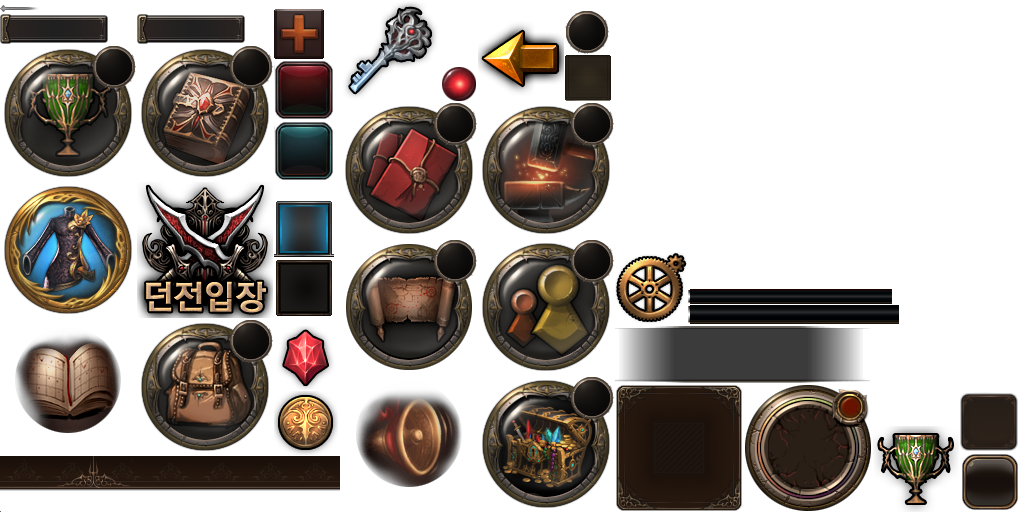 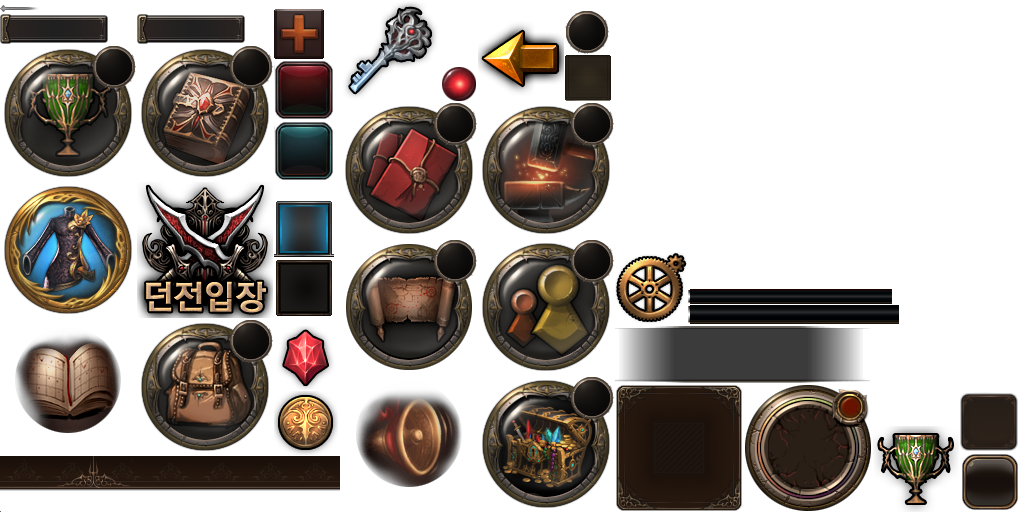 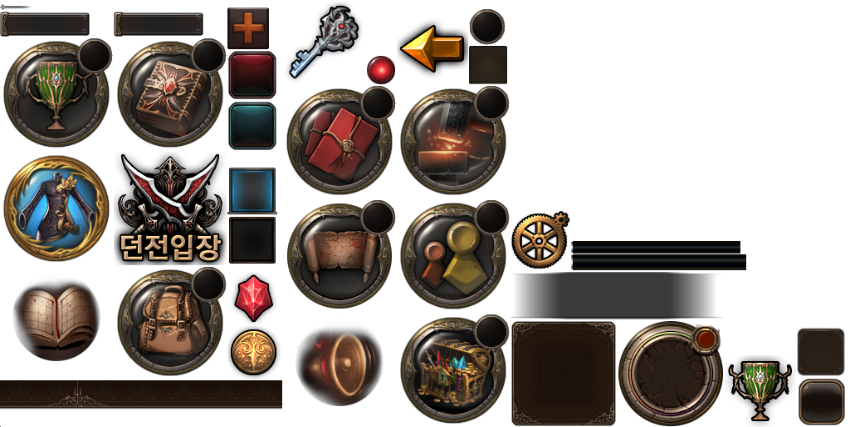 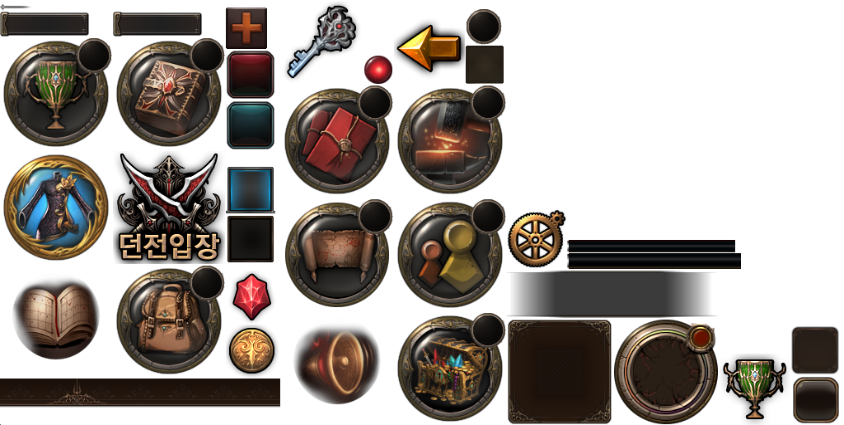 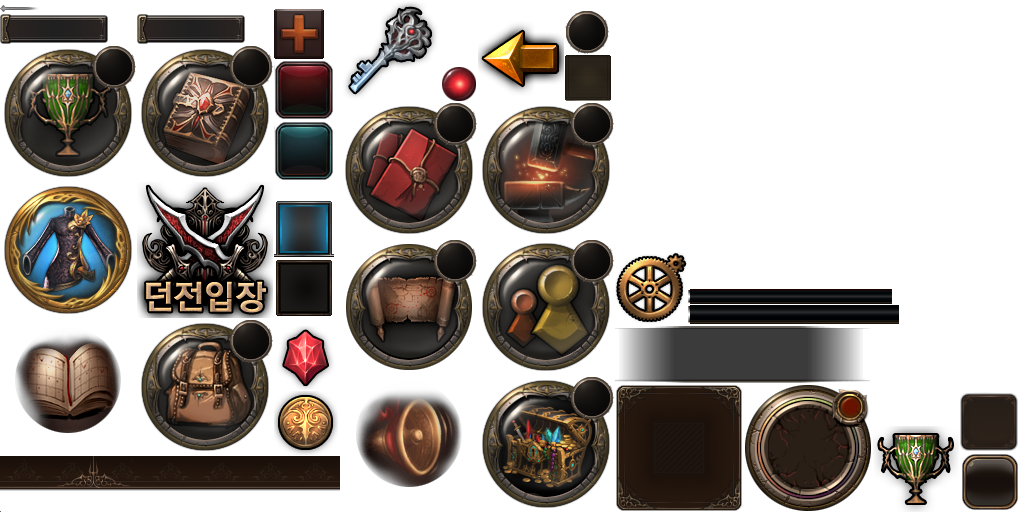 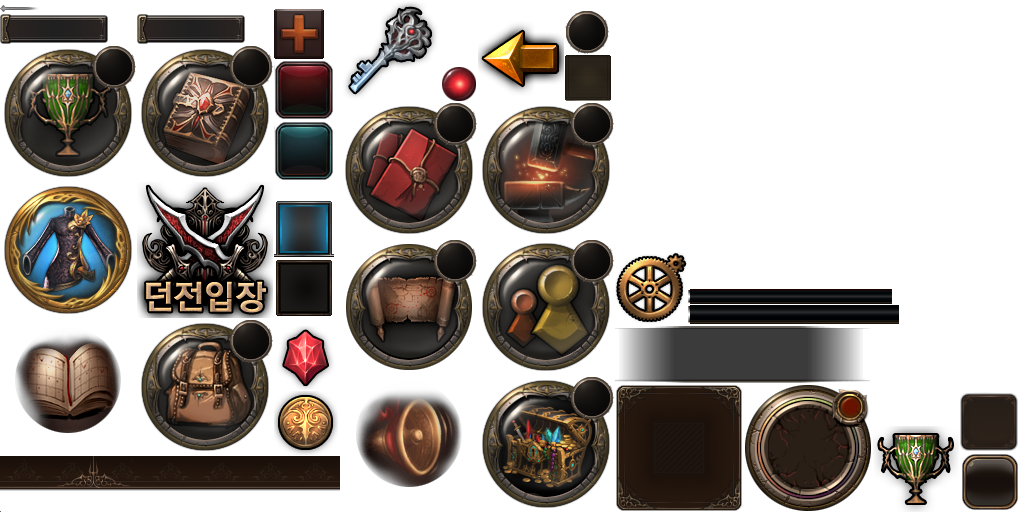 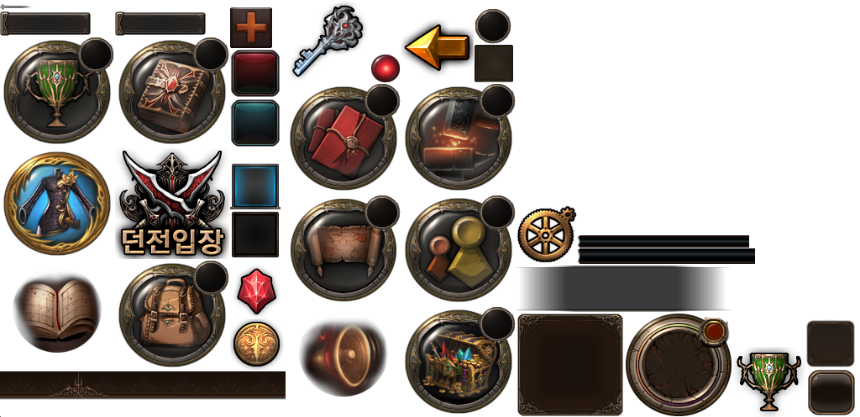 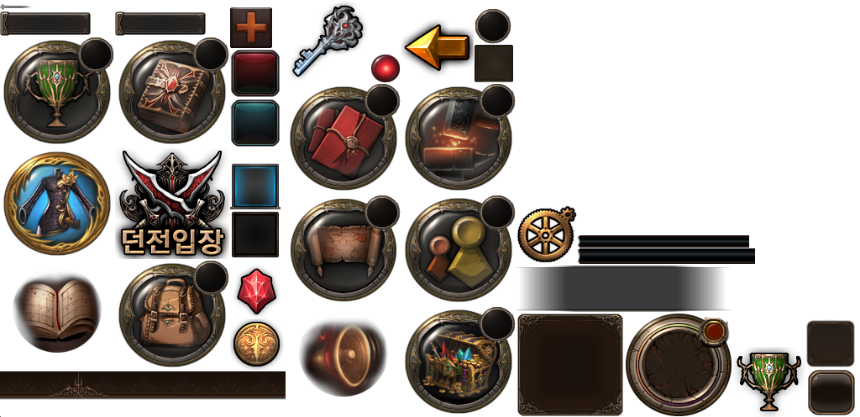 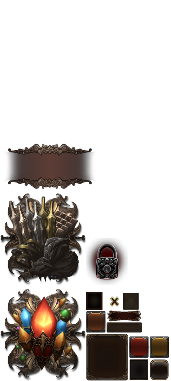 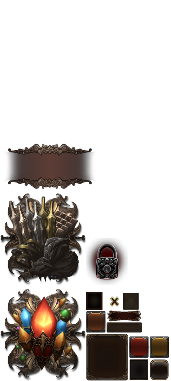 아이템
보관
소분류
구분
룬 아이템
룬
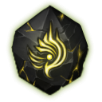 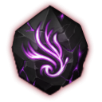 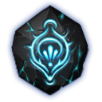 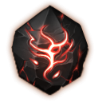 Stage 정예던전
Daily 던전
룬 소환권
대분류
수호석 아이템
일반 아이템
수호석
수호자
초월 던전
정수
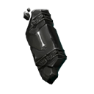 재료 아이템
추출석
분해
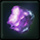 추후 업데이트 컨텐츠로 변경
보석 아이템
보석
대장간
가방
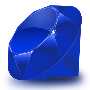 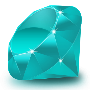 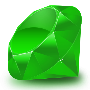 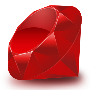 Stage 정예던전
Daily 던전
보석 소환권
보석함
보석함
구분
보관
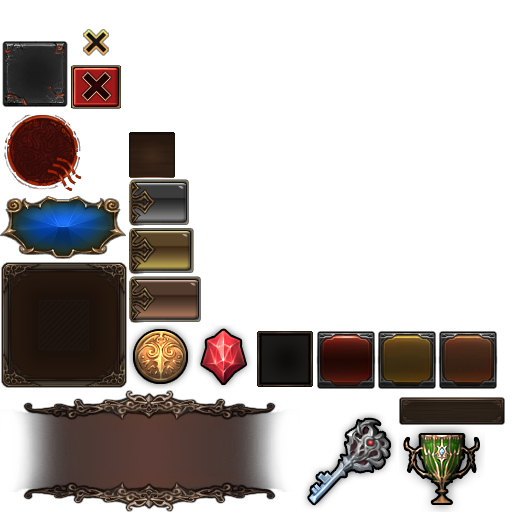 골드
아이템
소분류
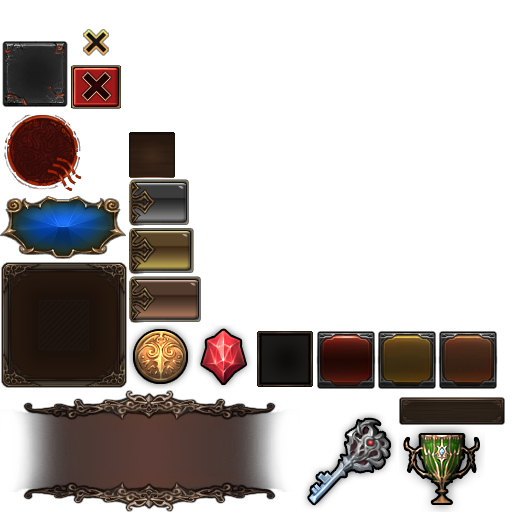 젬
화폐 아이템
열쇠
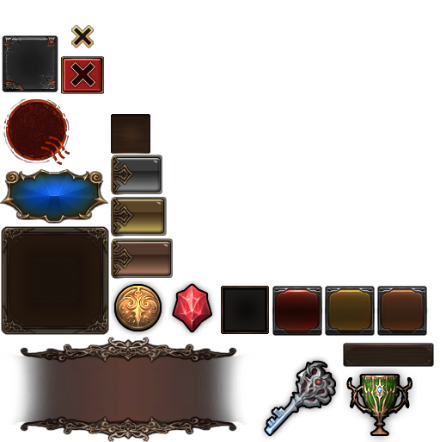 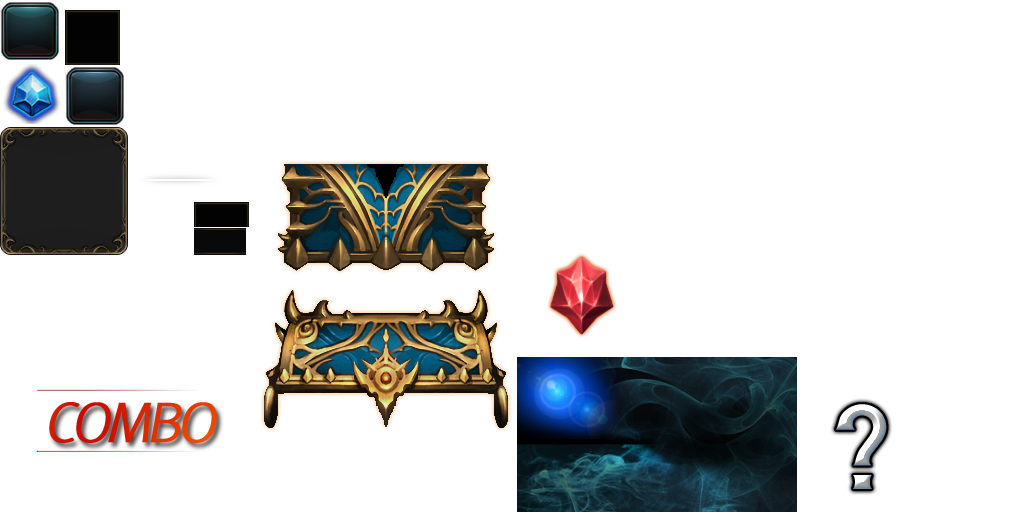 균열석
충전
캐시 상점
대분류
균열 던전
트로피
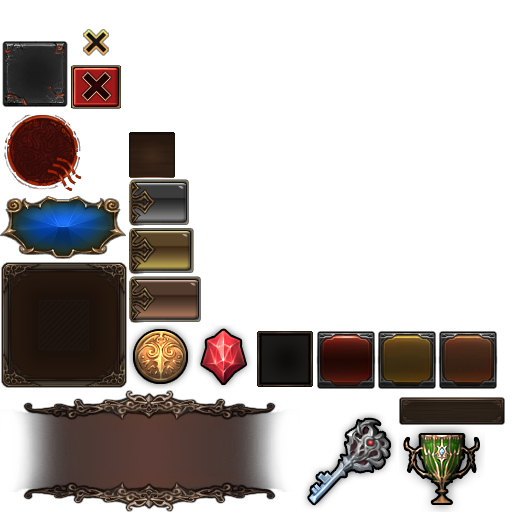 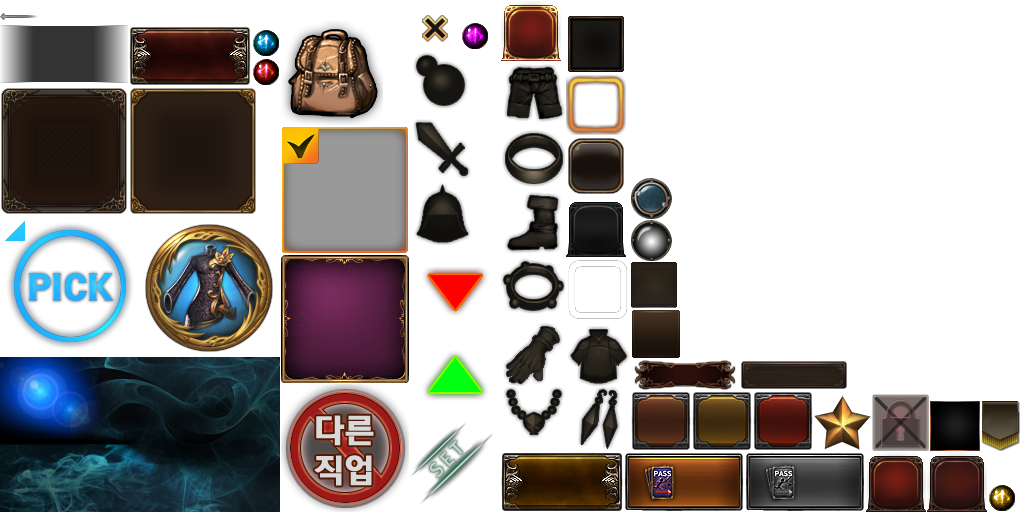 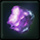 소모 아이템
기타
소환 아이템
아이템 소환권
캐시 상점
Daily 던전
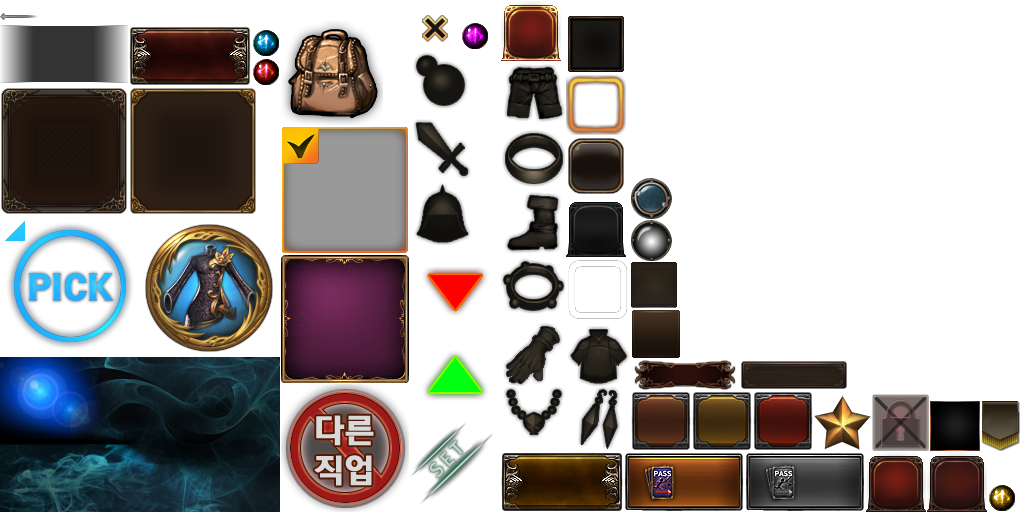 즉시 완료권
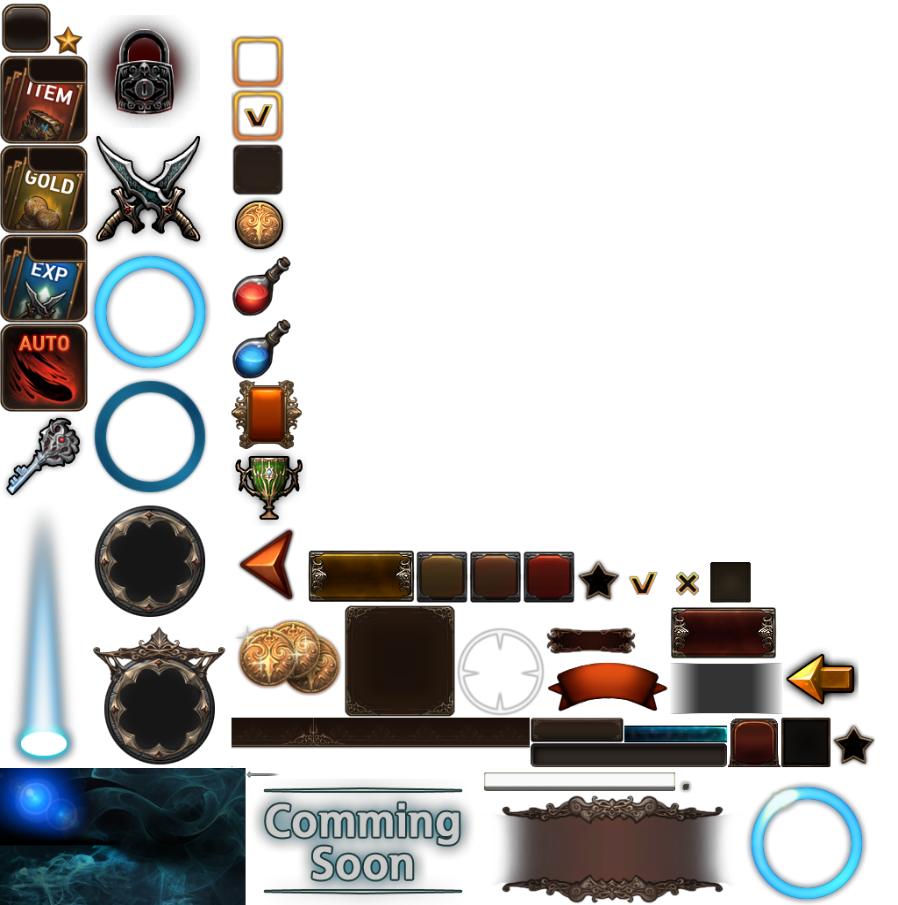 아이템 증가권
버프 아이템
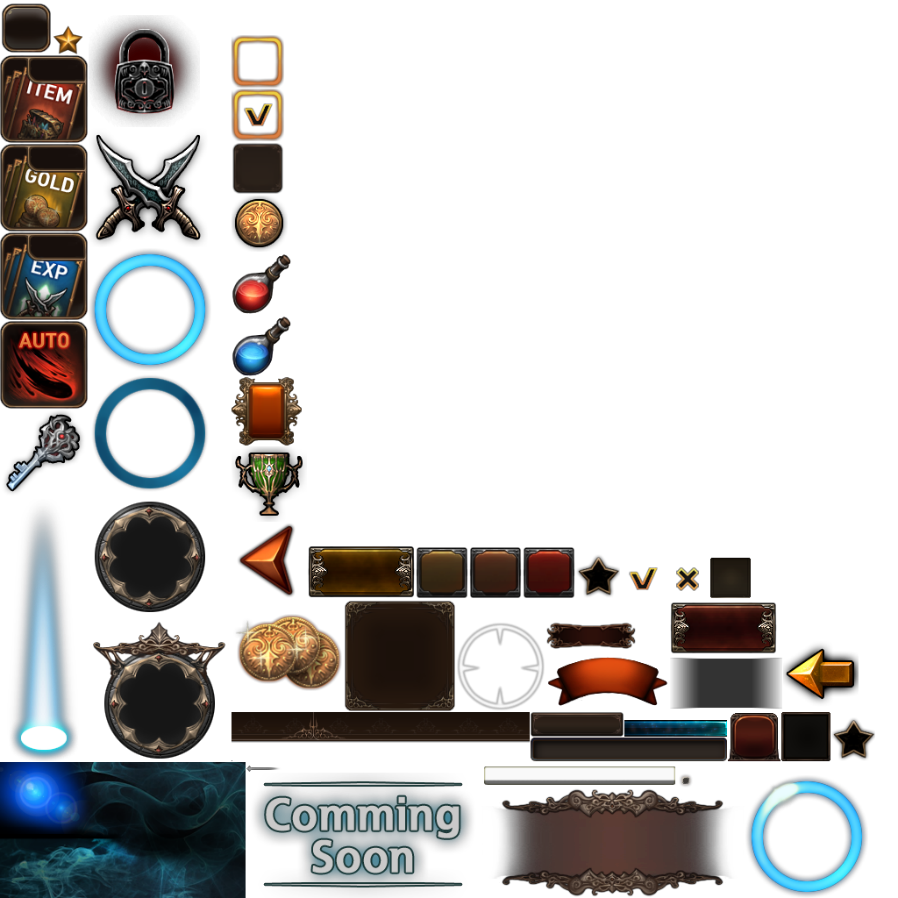 경험치 증가권
캐시 상점
VIP
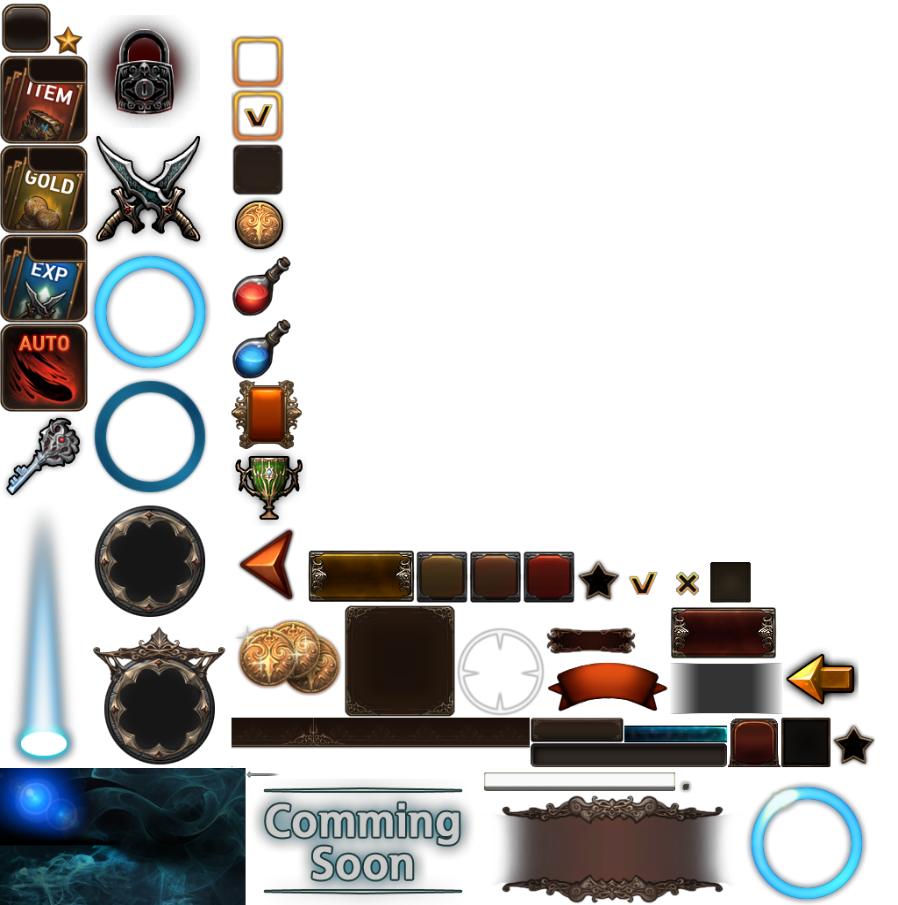 골드 증가권
옵션 선택권
이벤트 보상
초월 던전
진행
5
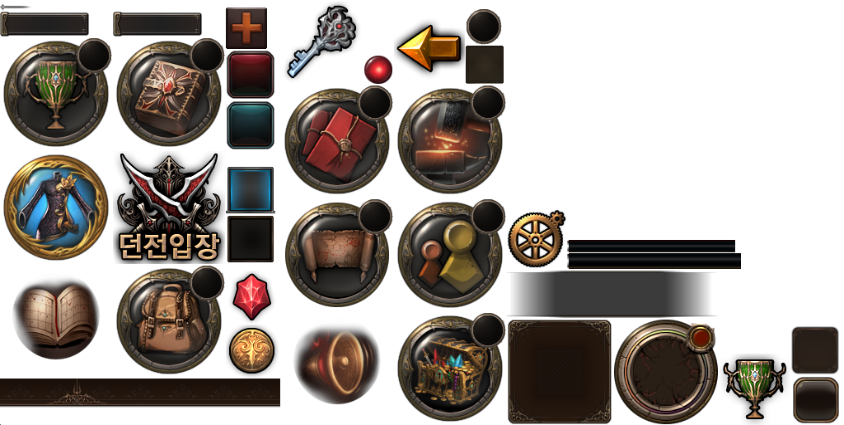 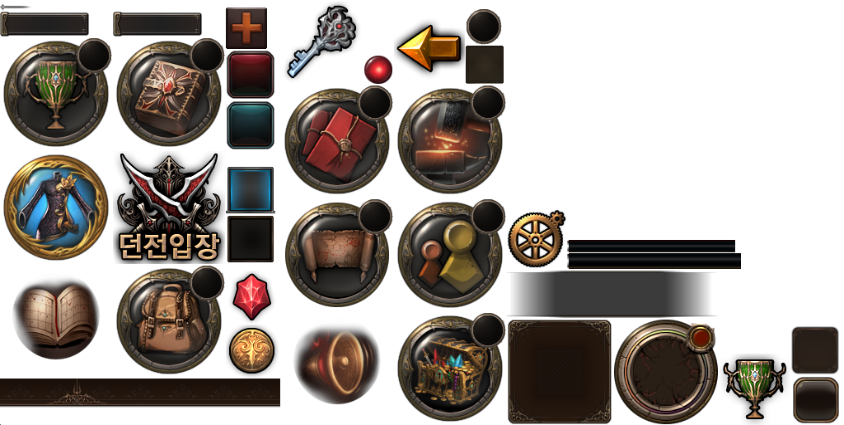 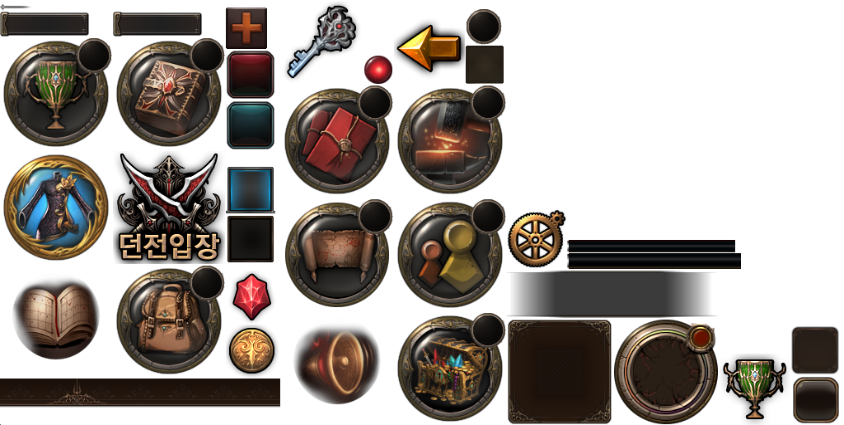 장비 아이템
분해
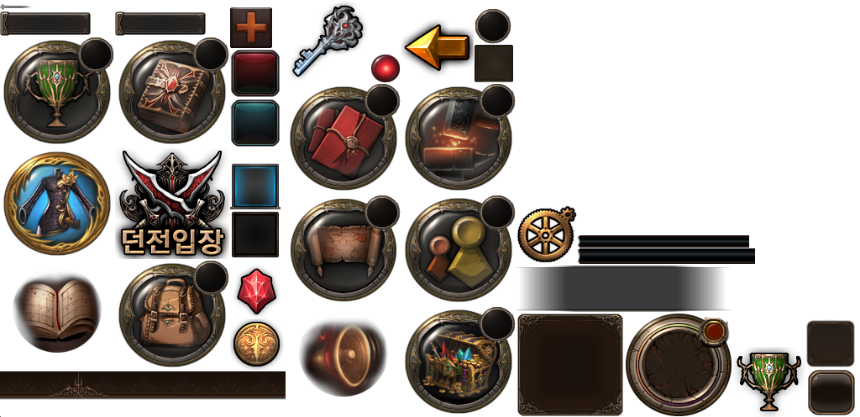 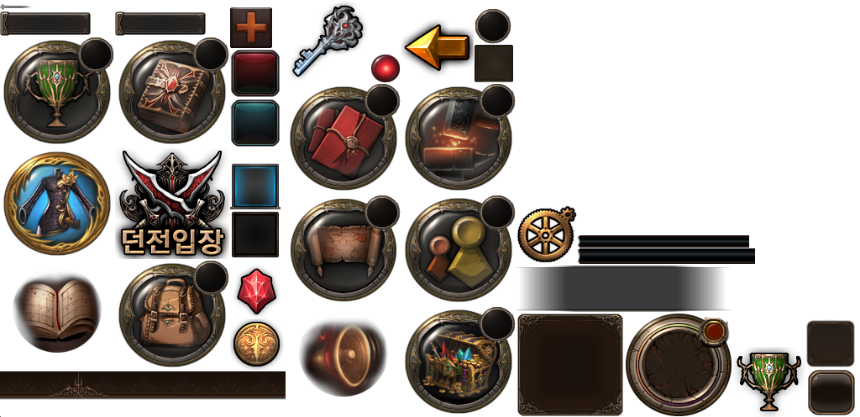 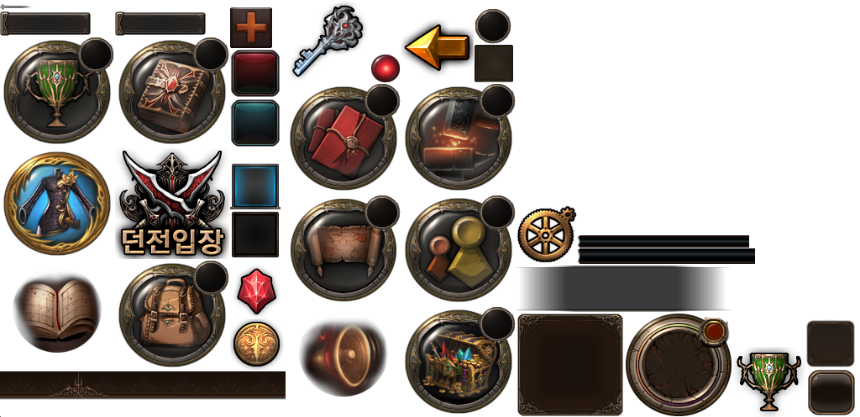 정수
시스템
10
능력치
강화
영향
20
25
룬 아이템
진화
장비 등급
골드
20
룬 합성
룬 등급
고유 옵션
룬
30
소켓
소켓 옵션
50
승단
세트 옵션
수호석 아이템
단계
대장간
대장간
대장간
균열석
랜덤 옵션
균열 던전
진화
아이템 등급
1성
2성
3성
4성
5성
6성
7성
파밍 또는 보상
2 종류 합성
2 종류 합성
2 종류 합성
2 종류 합성
2 종류 합성
강화 단계
20
20
20
20
20
20
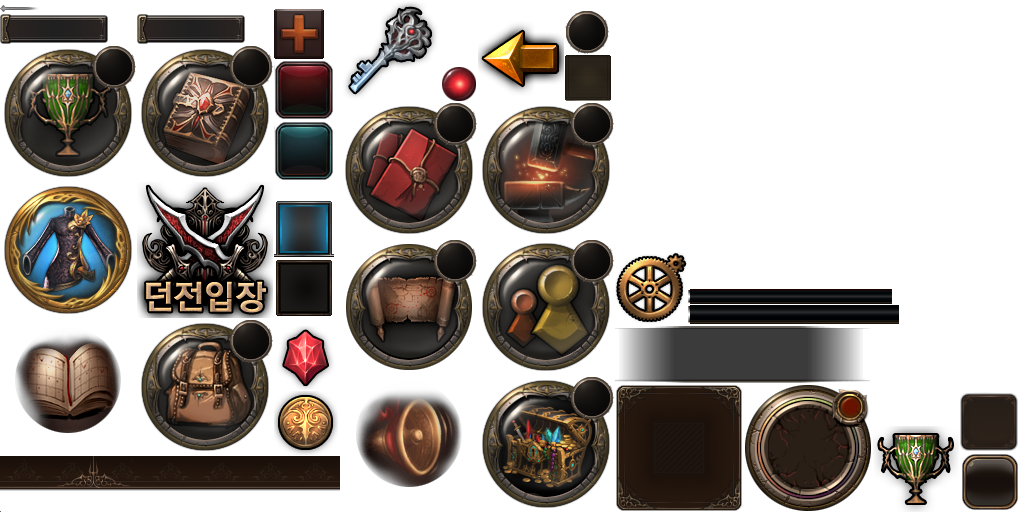 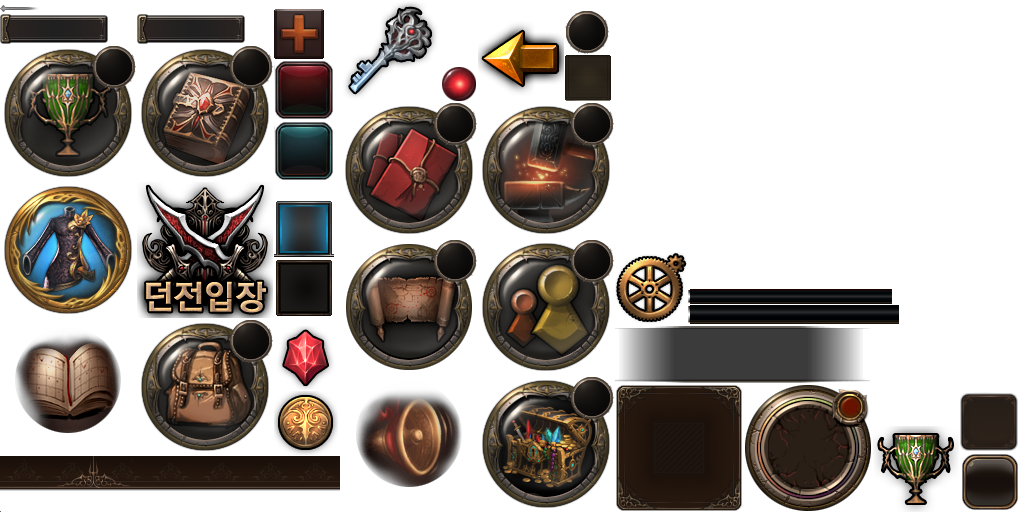 대장간
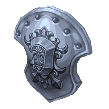 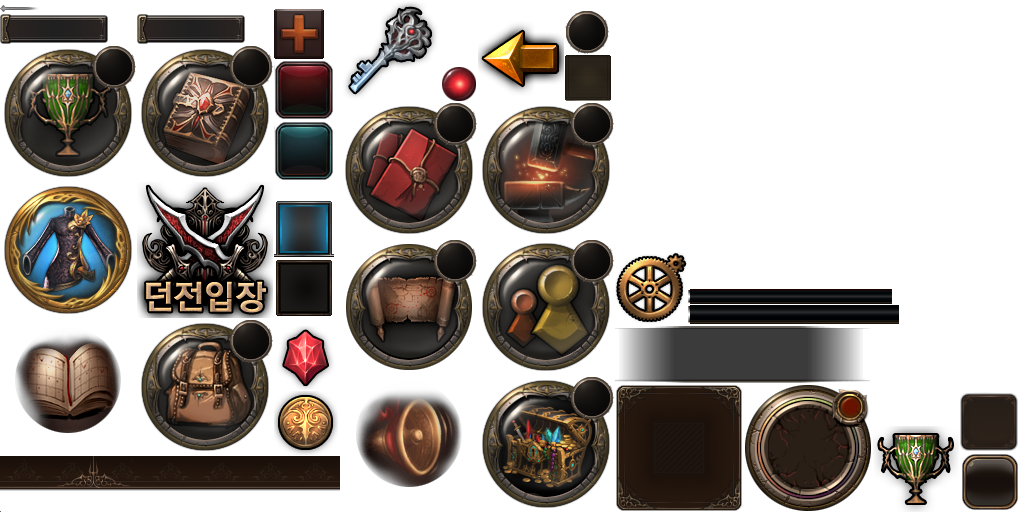 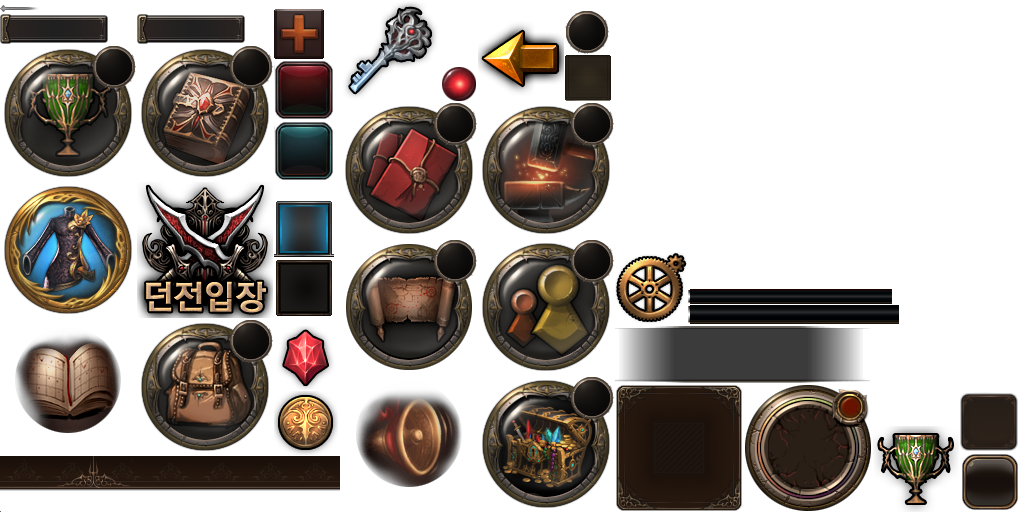 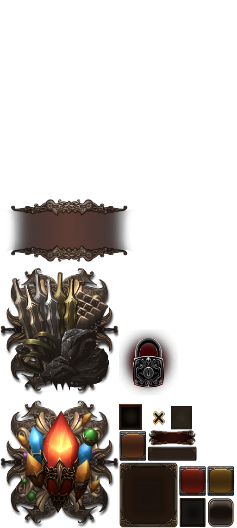 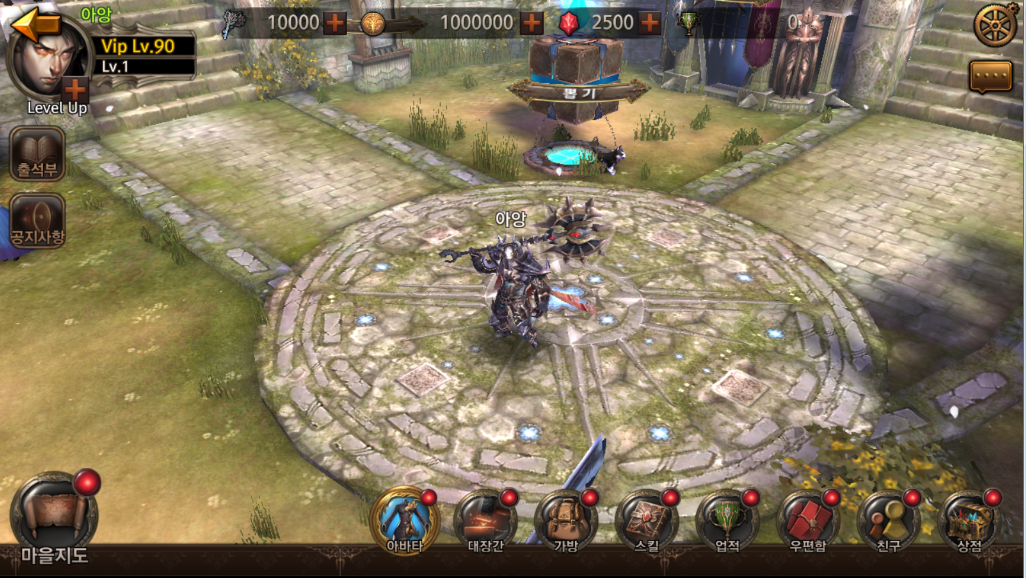 대장간
수호자
보석함
대장간 기본 UI
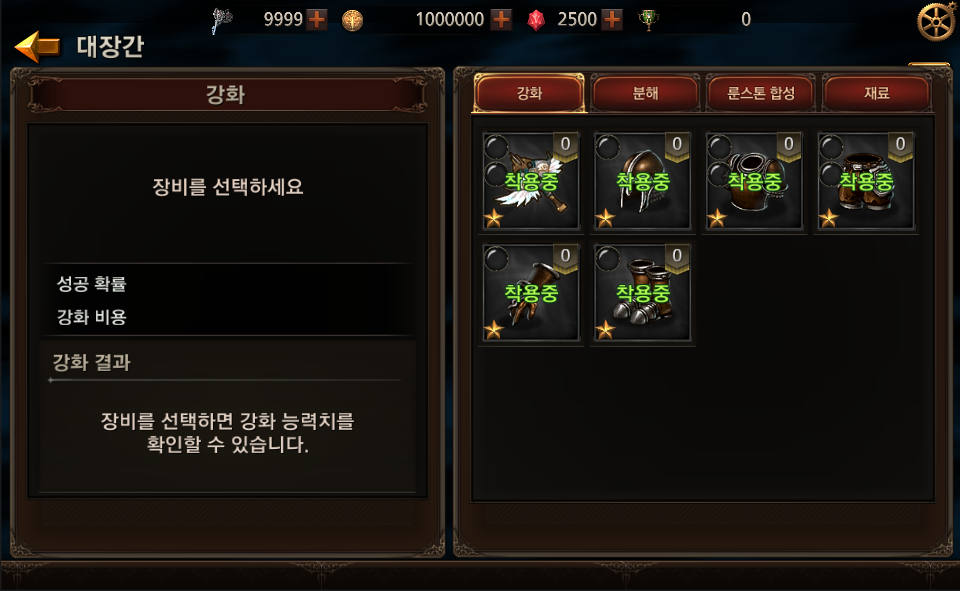 대장간 아이템 태그
초기 포커싱 무기
무기
방어구
장신구
무기
추출
강화
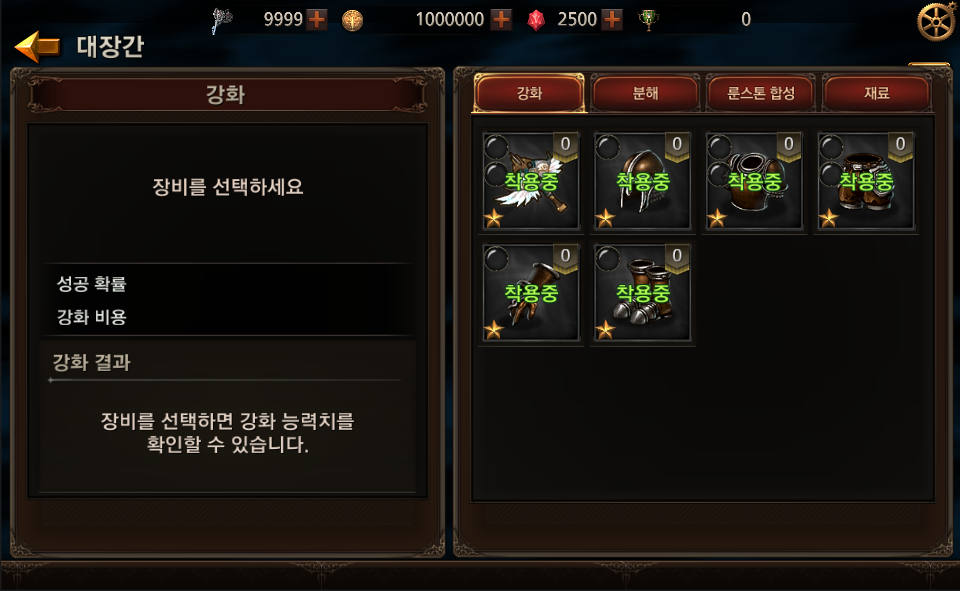 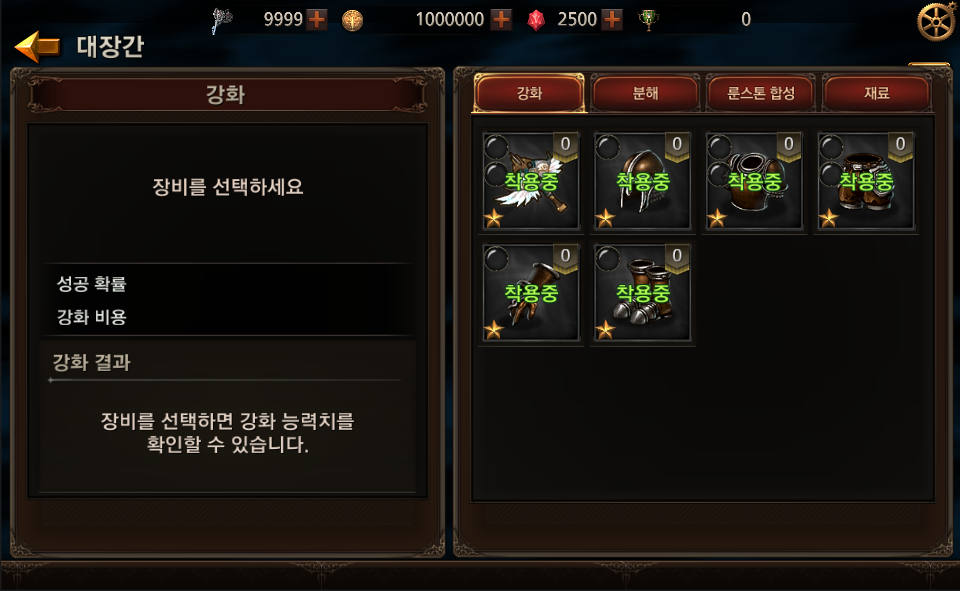 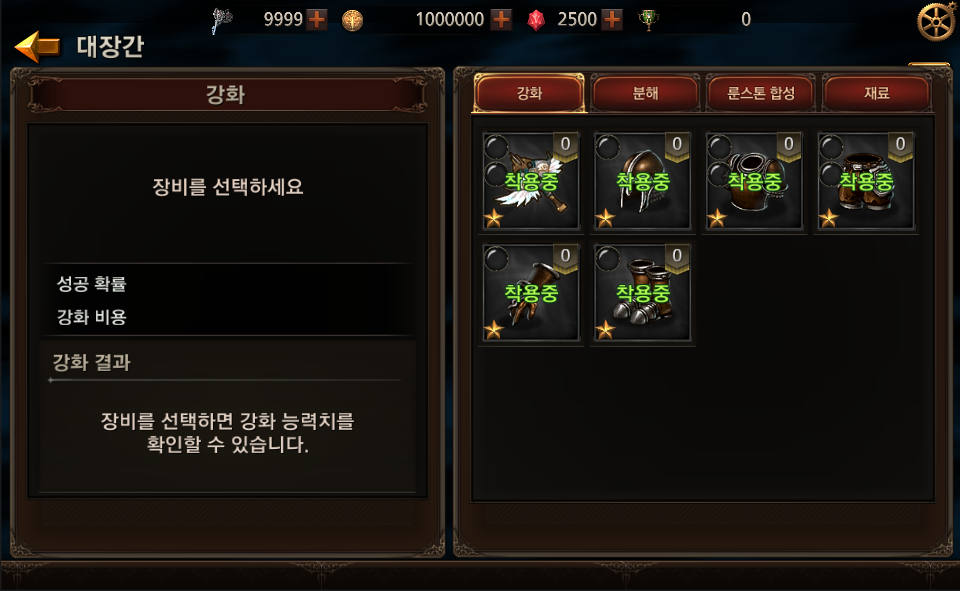 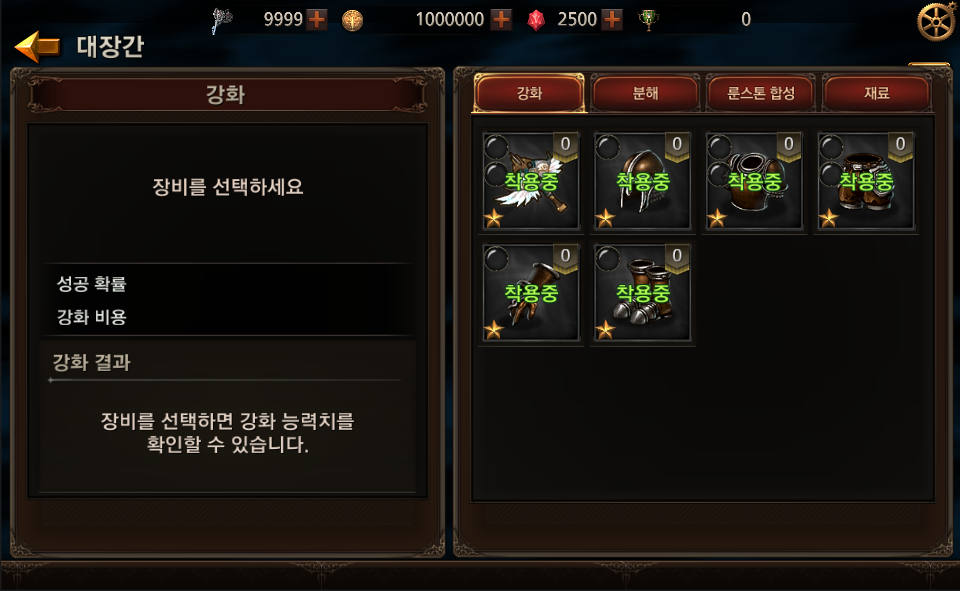 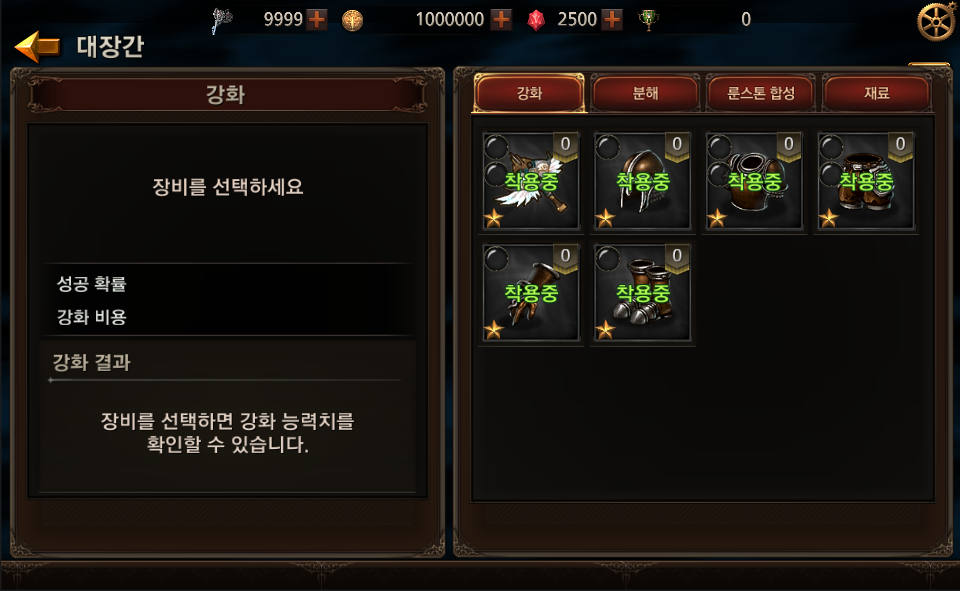 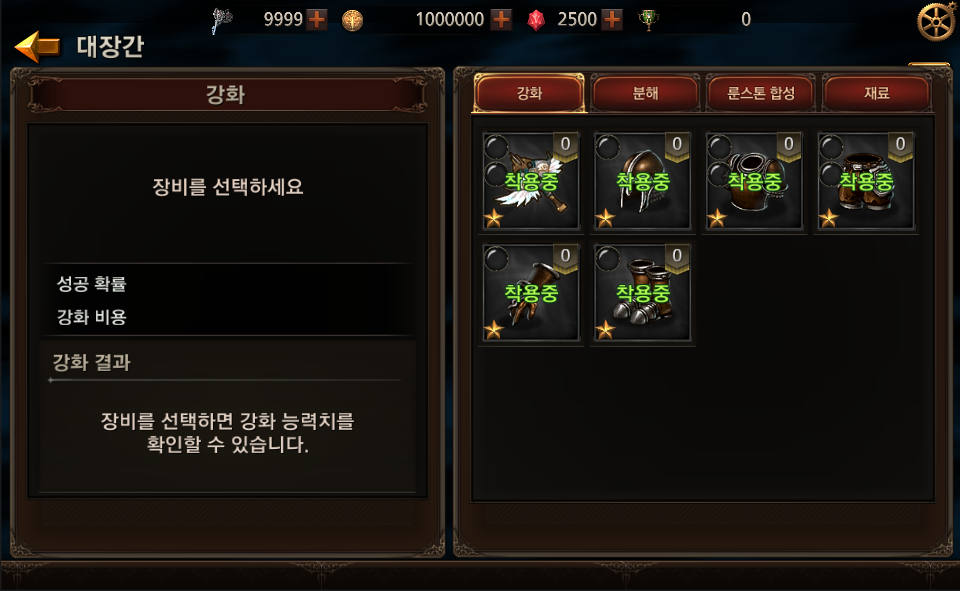 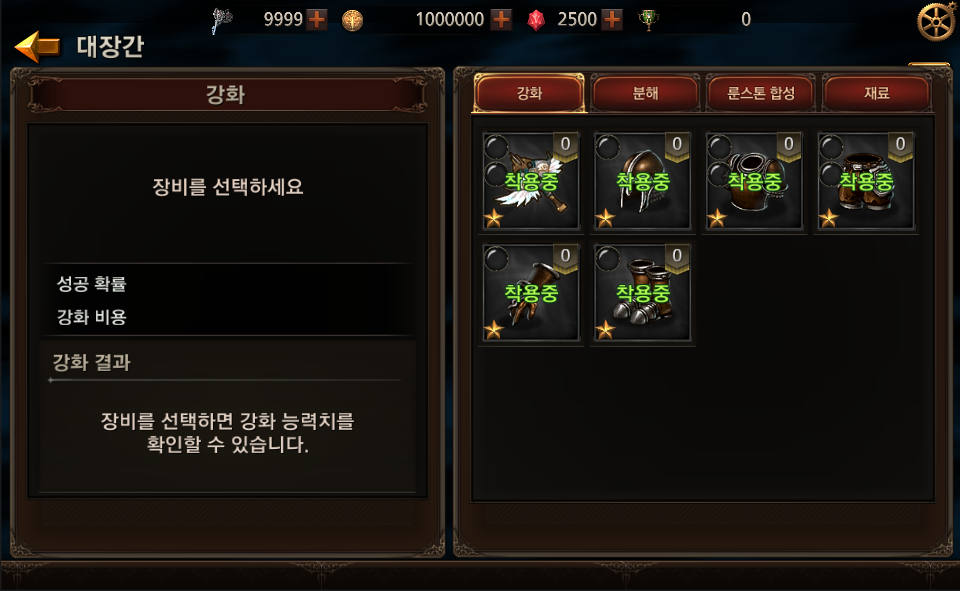 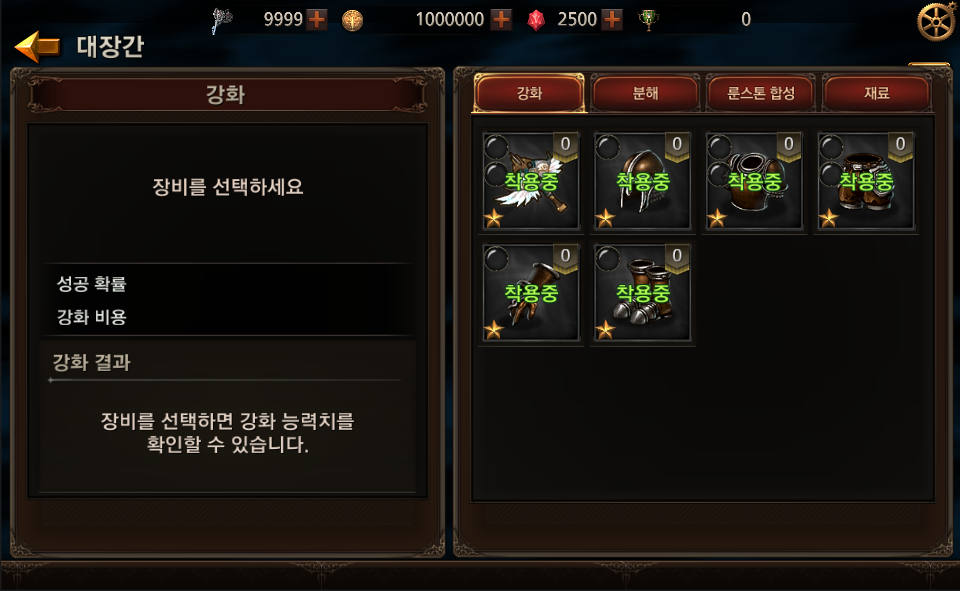 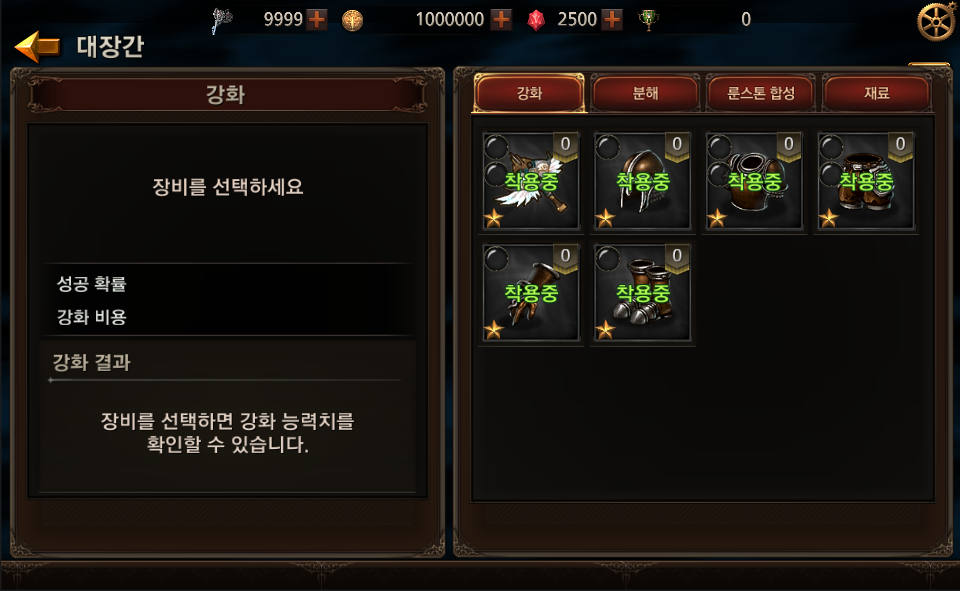 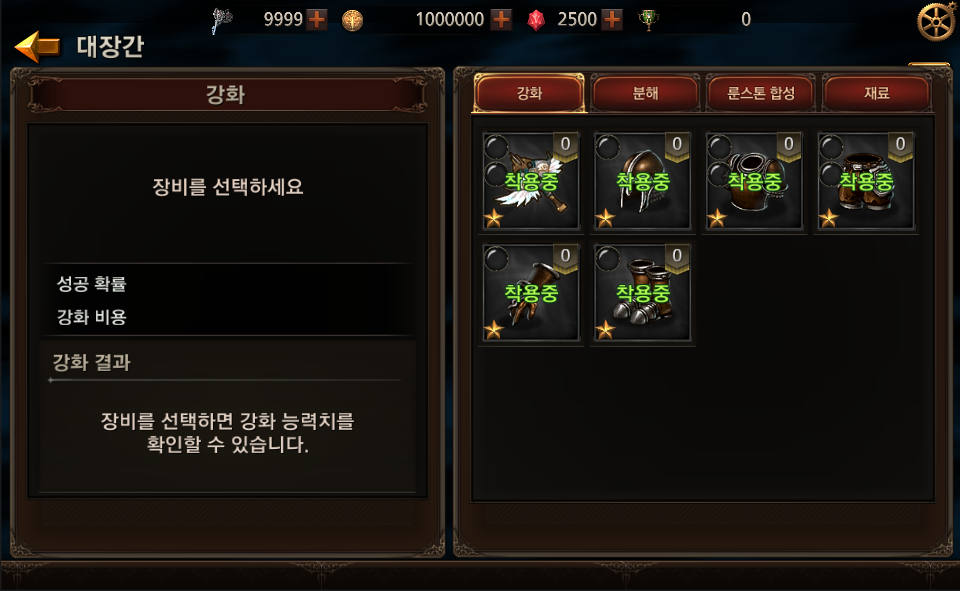 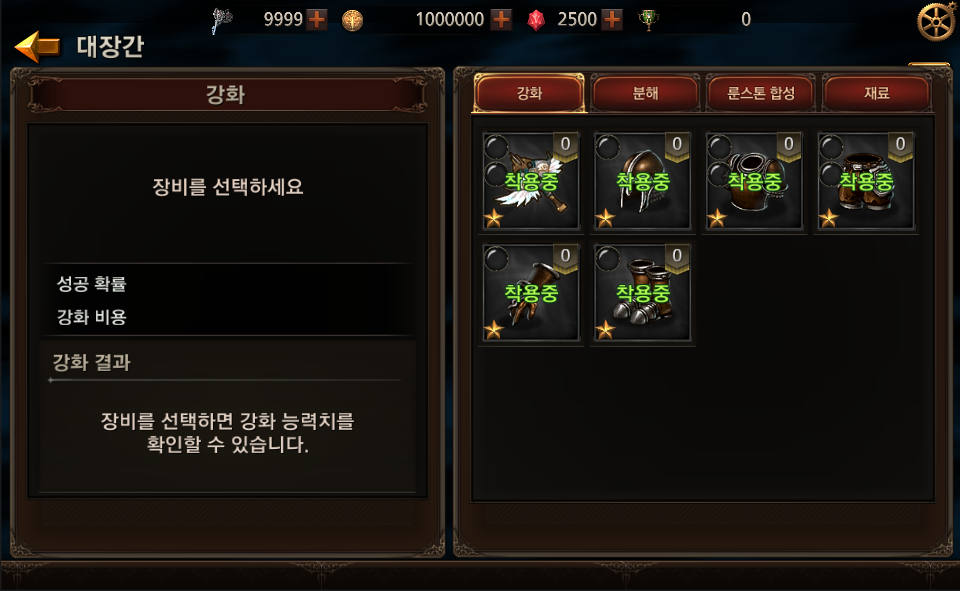 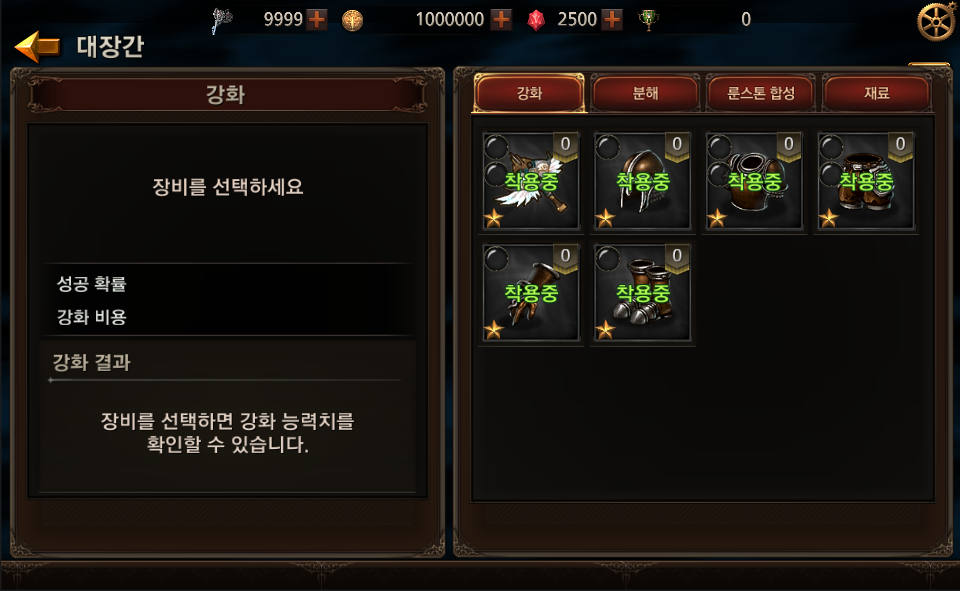 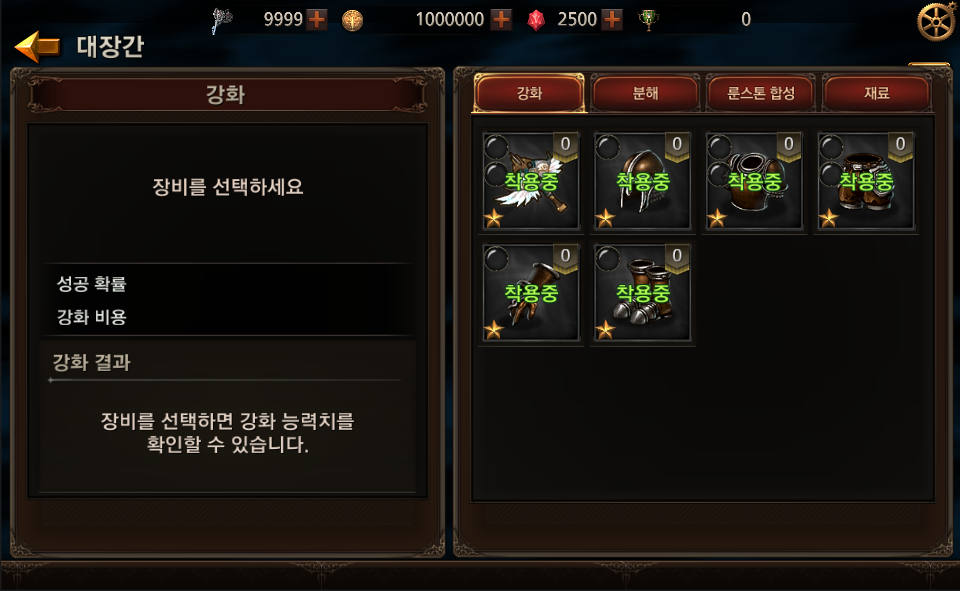 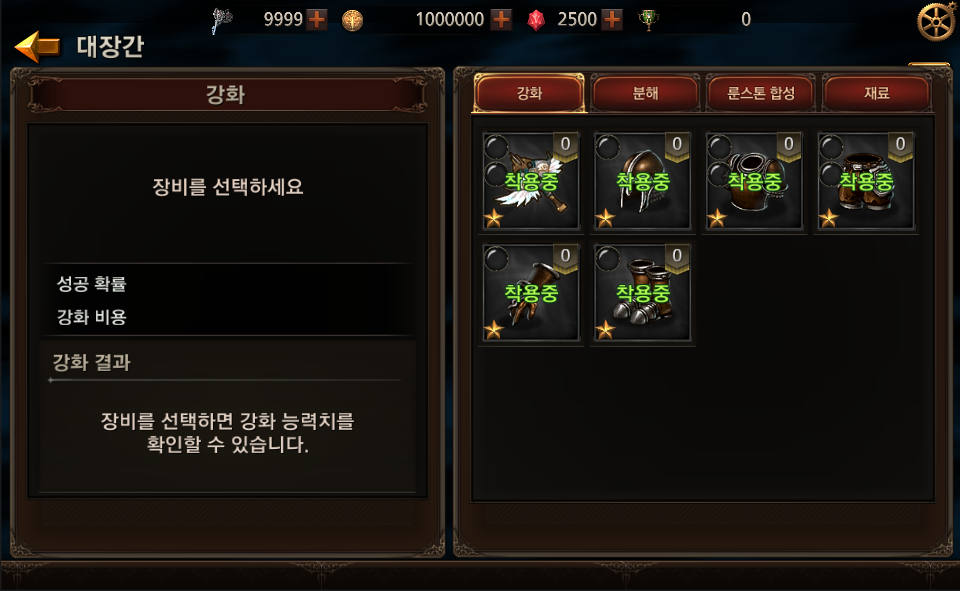 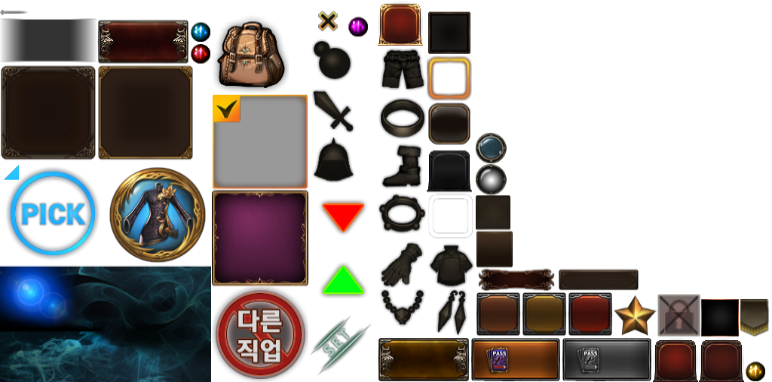 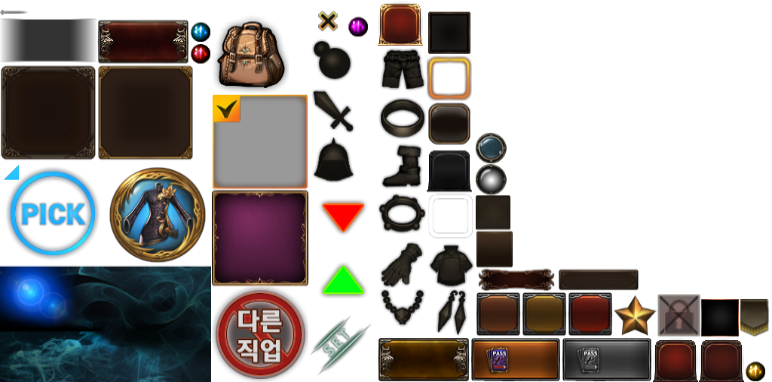 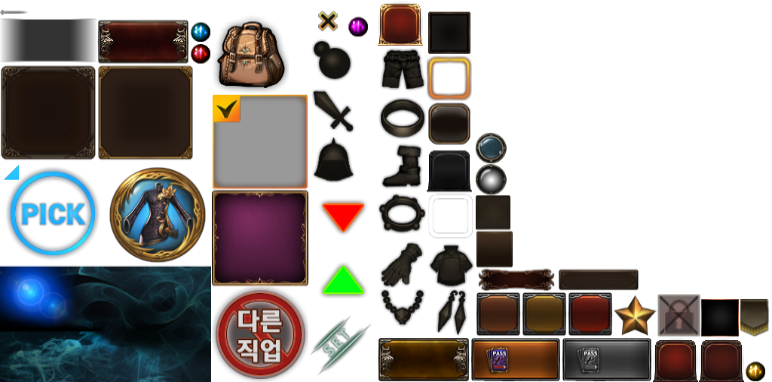 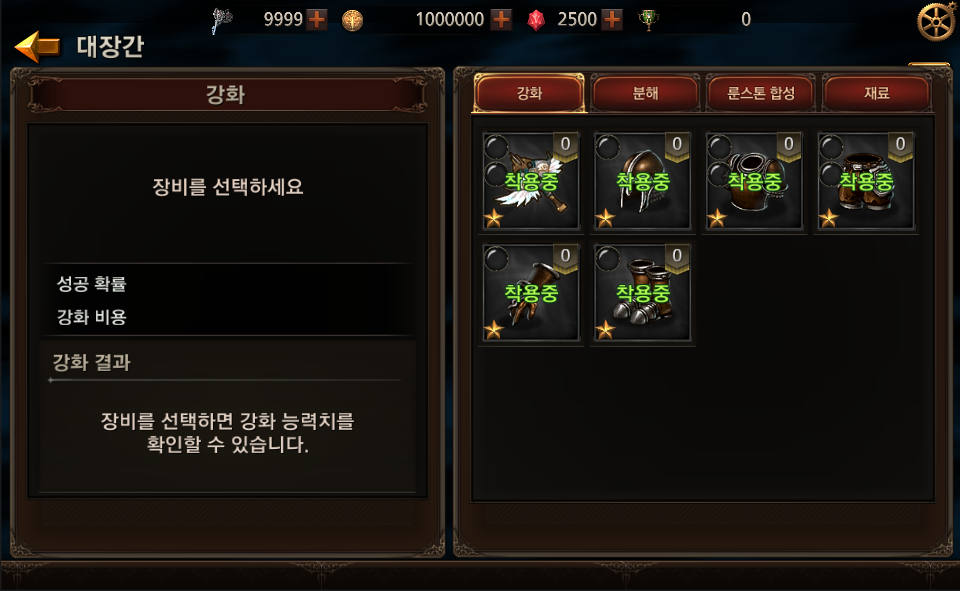 대장간 기능태그
초기 포커싱 강화 태크
강화
분해
진화
추출
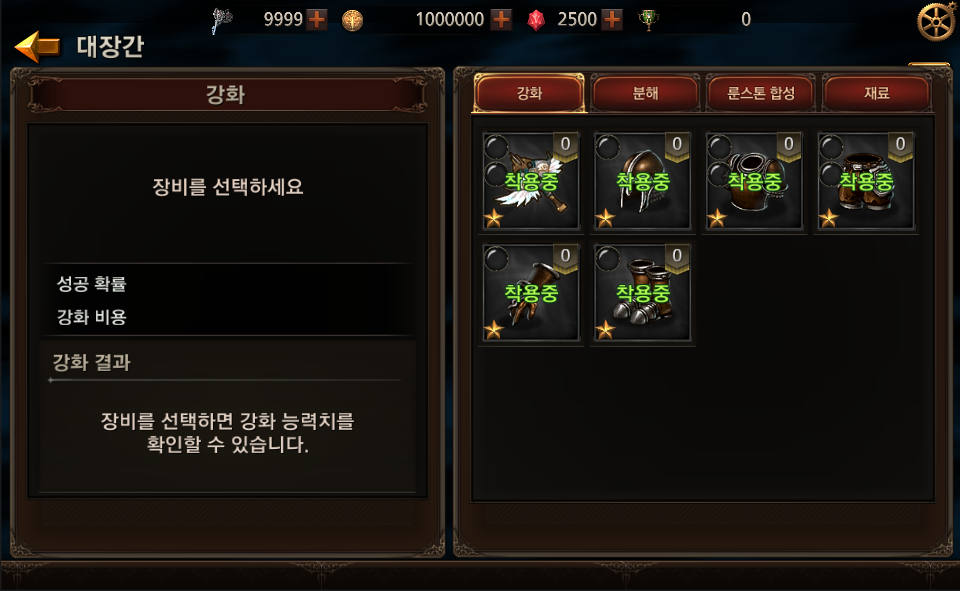 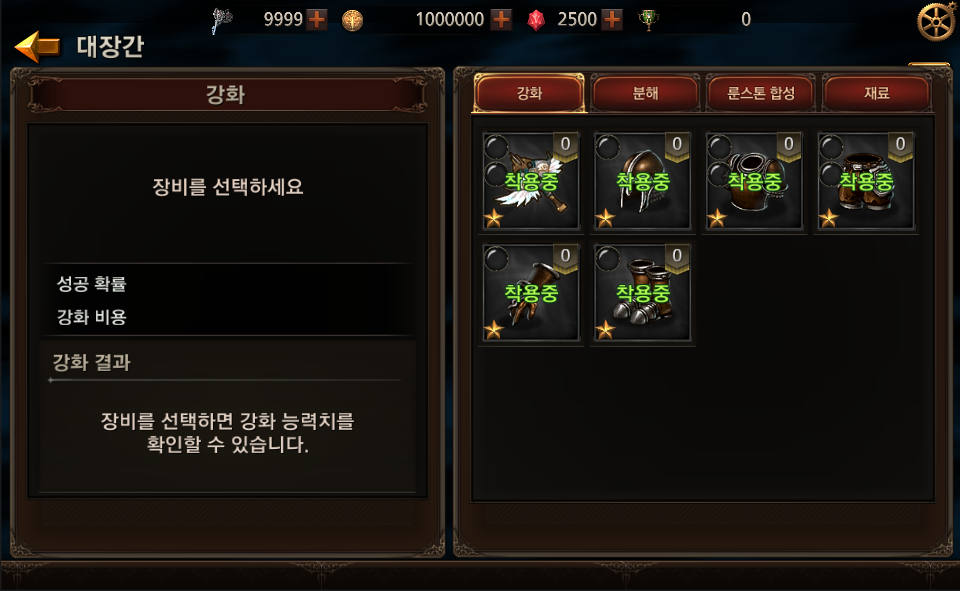 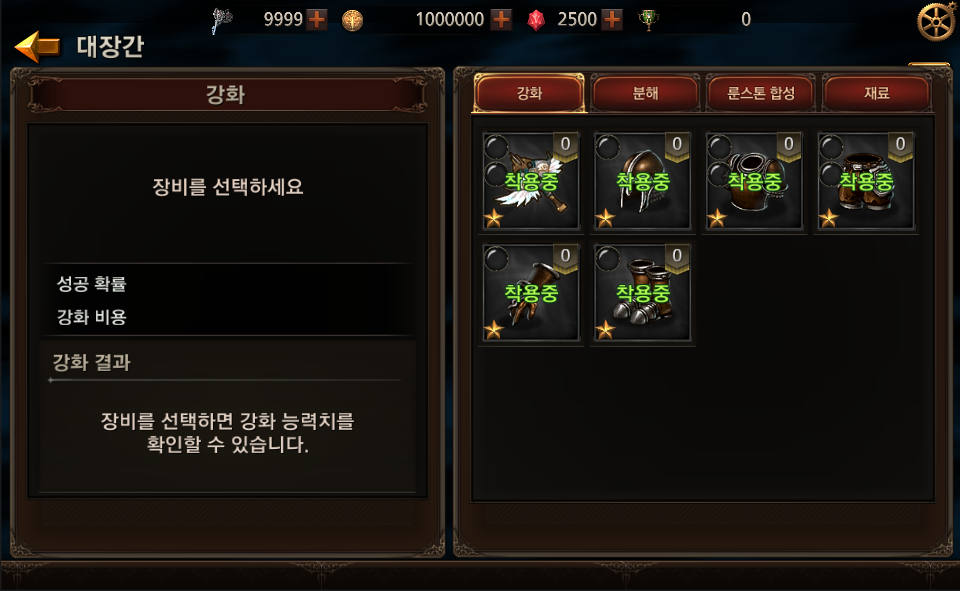 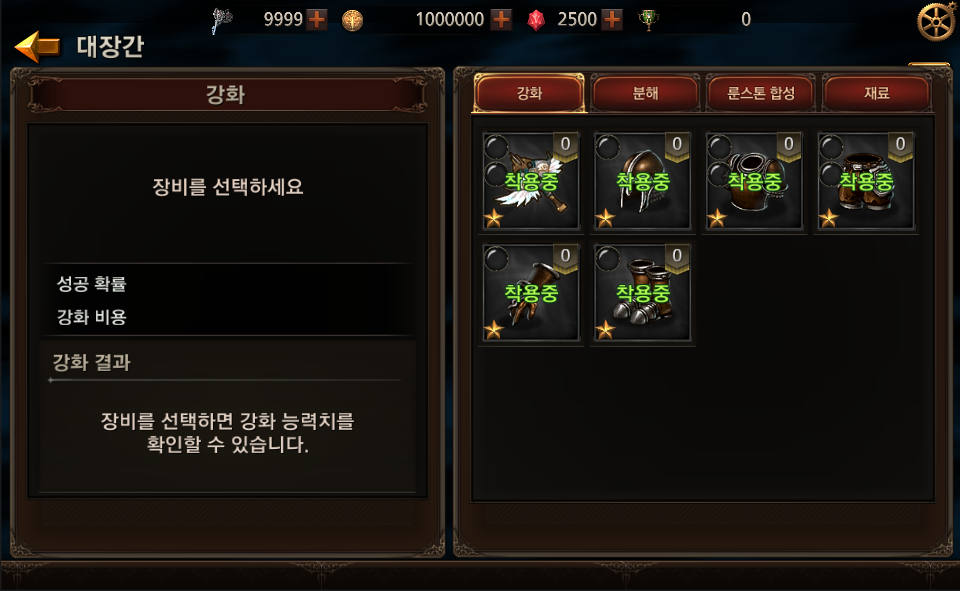 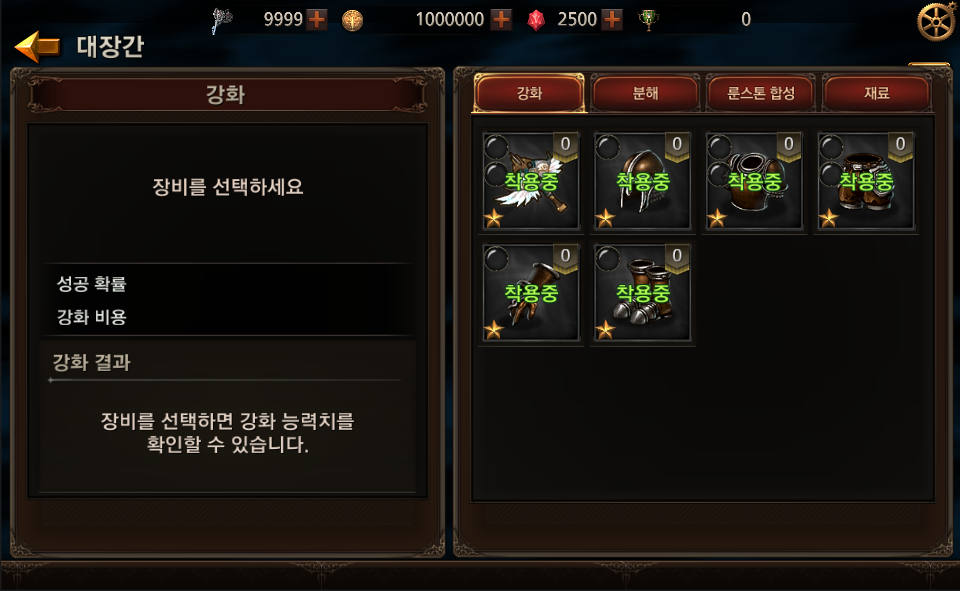 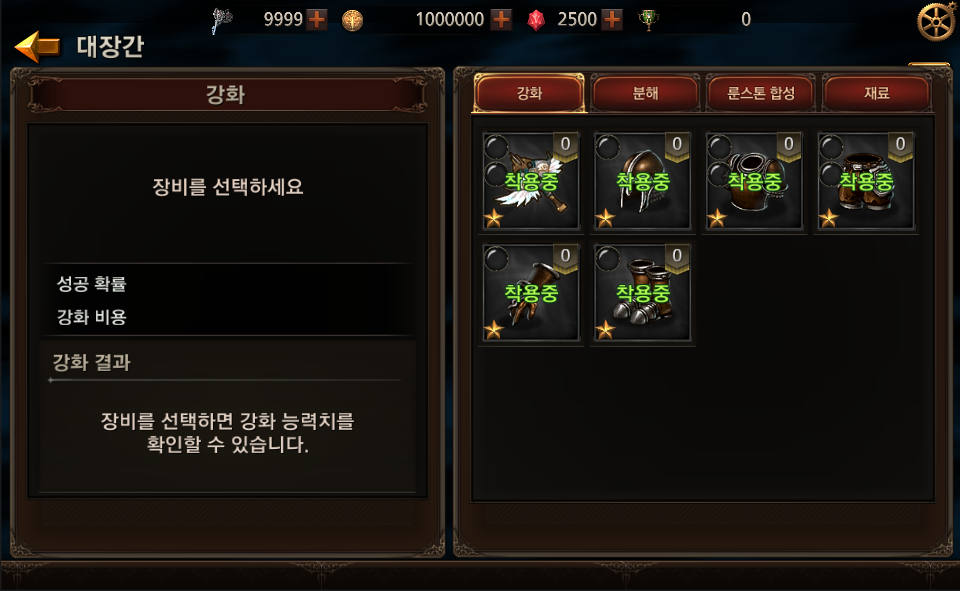 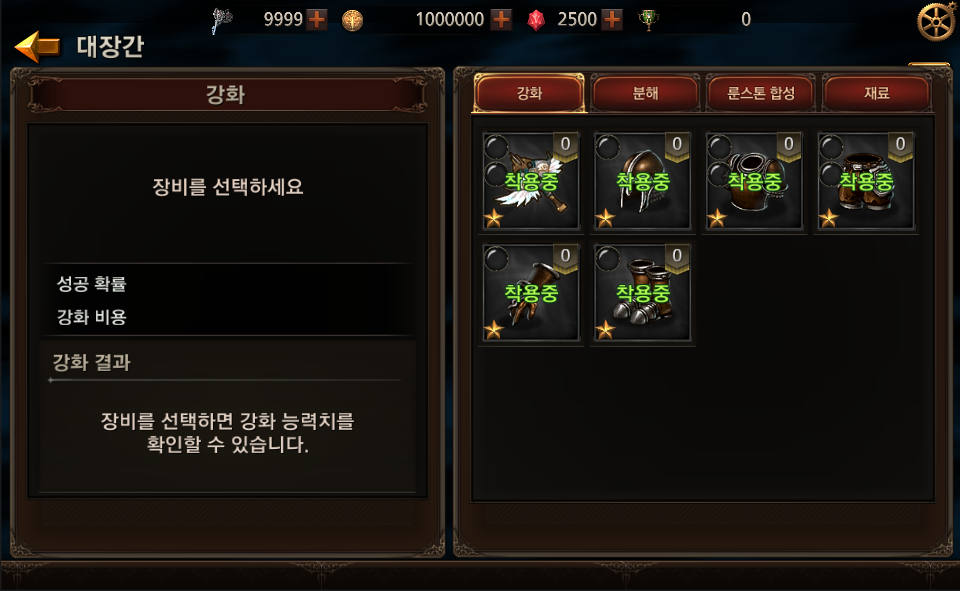 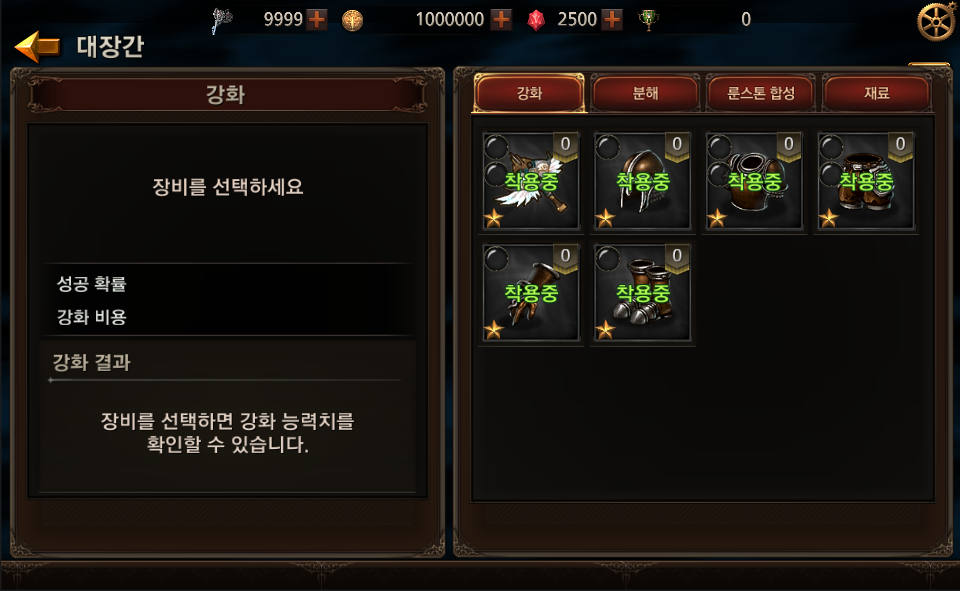 추출 - 대장간
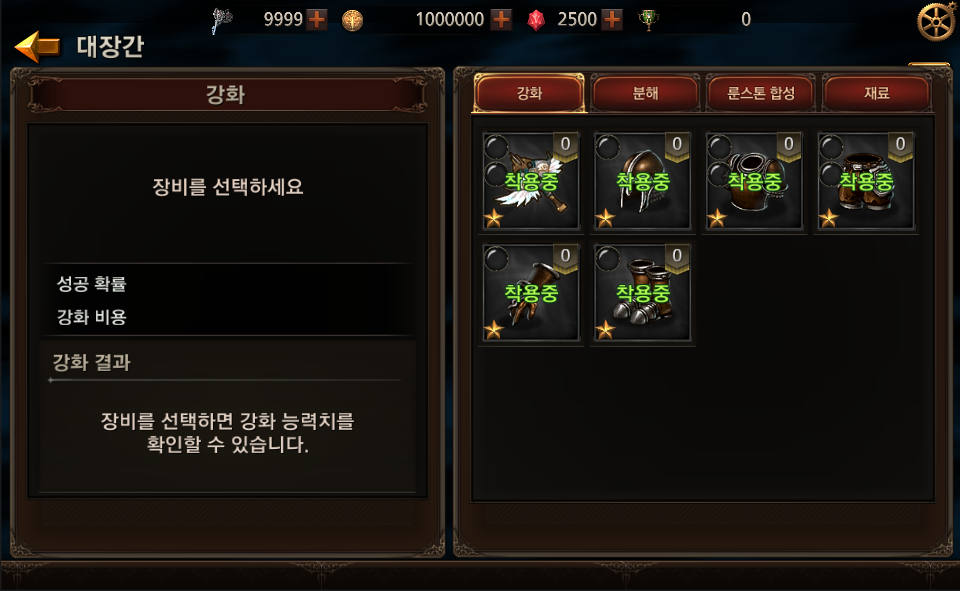 무기
방어구
장신구
옵션 추출
추출
강화
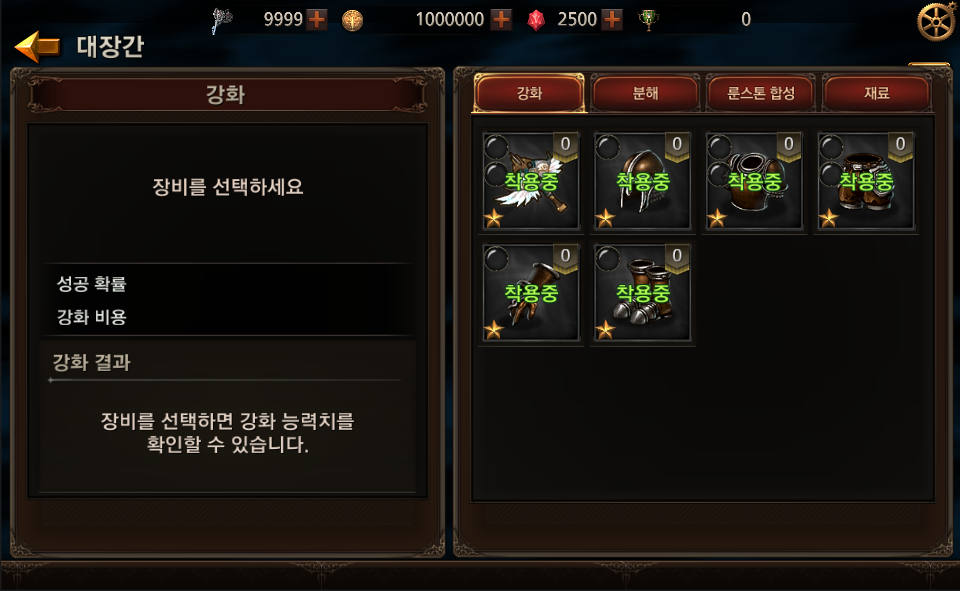 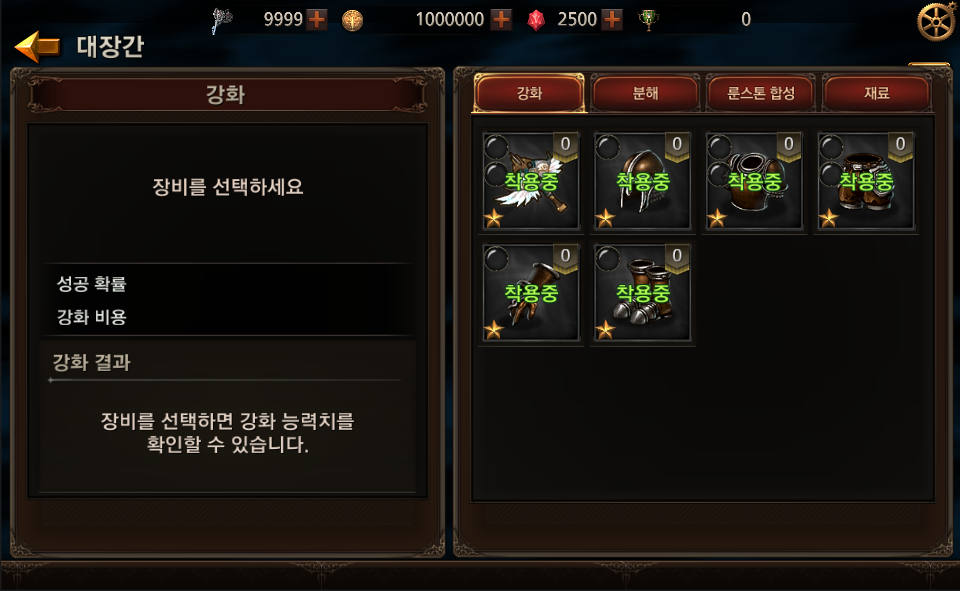 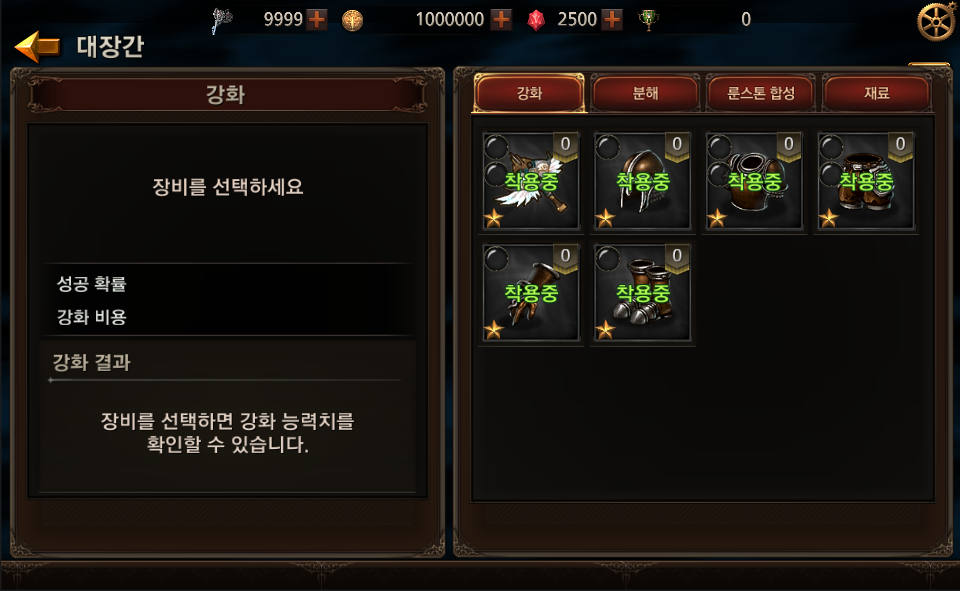 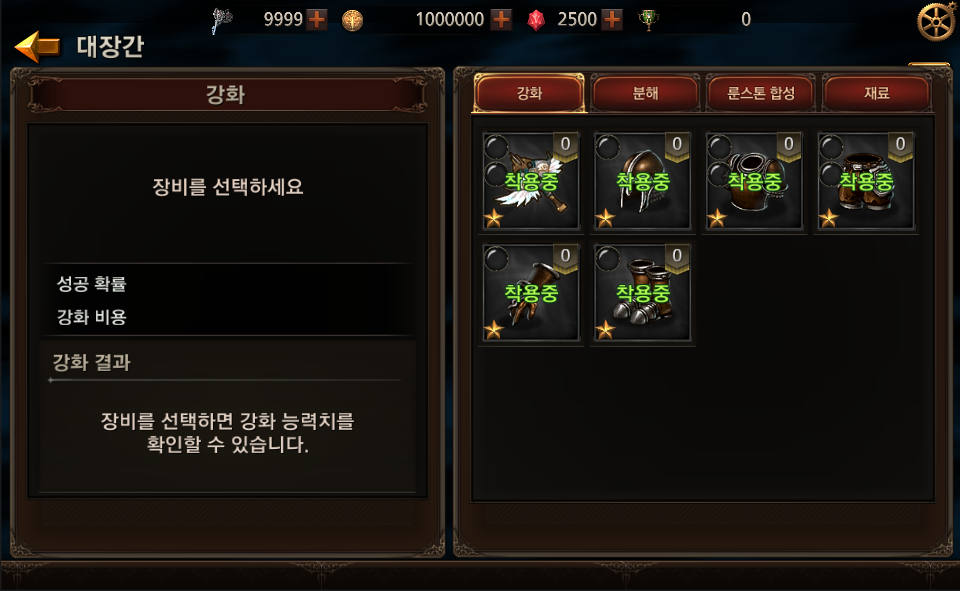 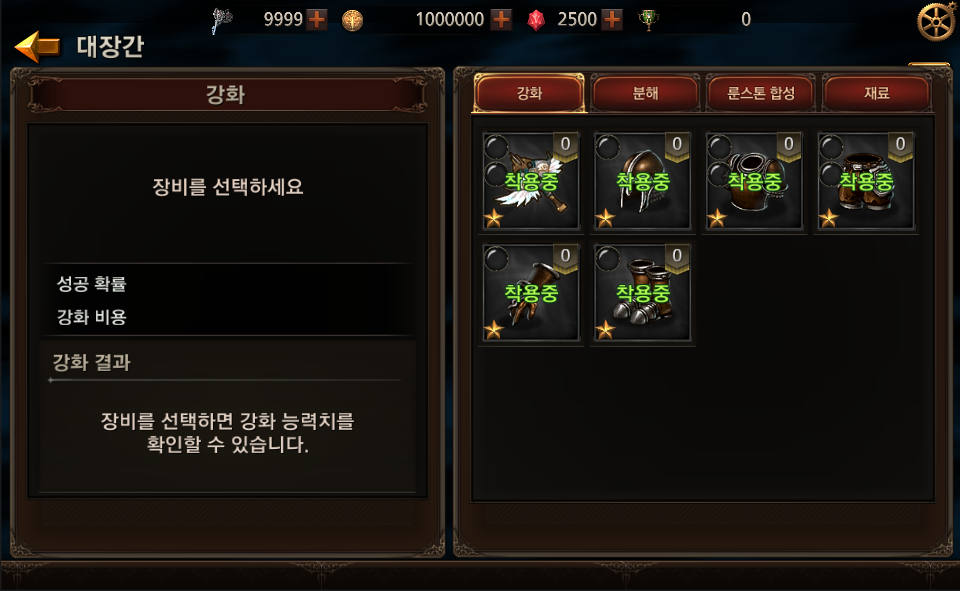 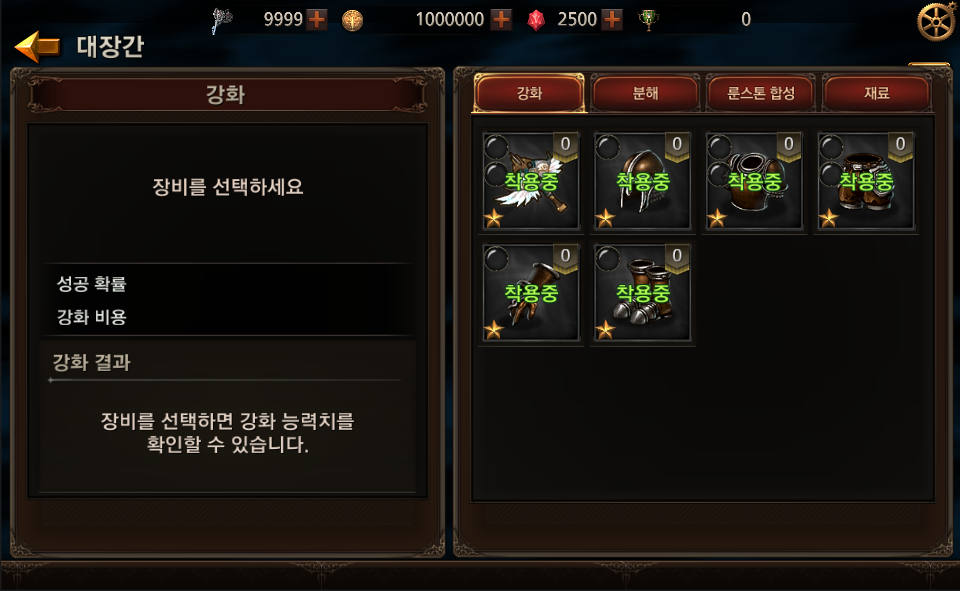 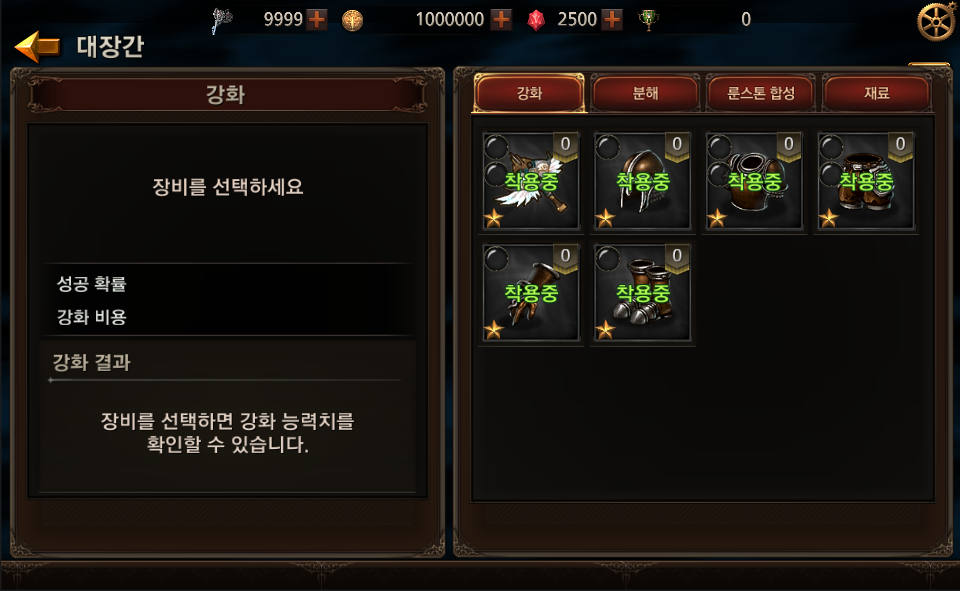 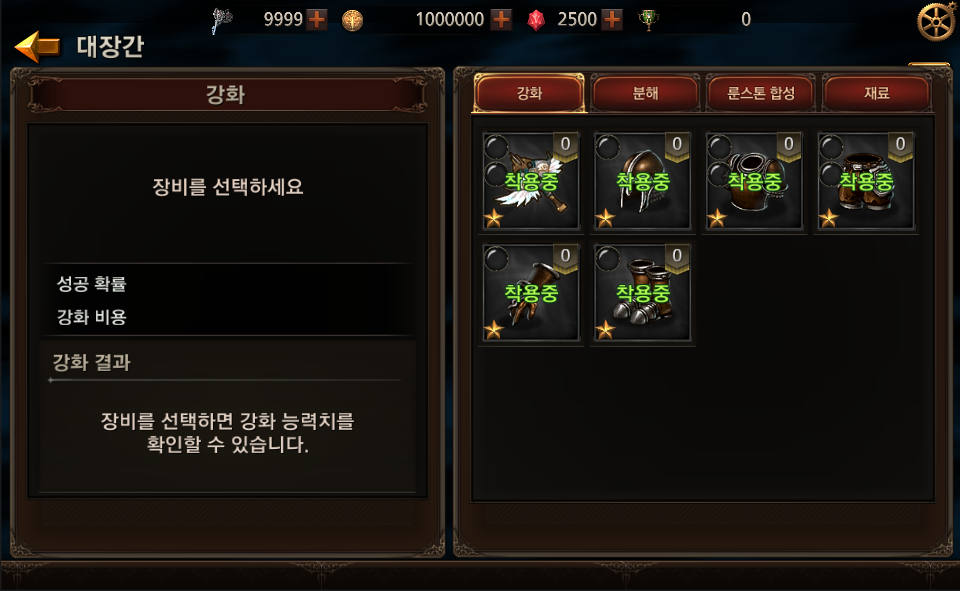 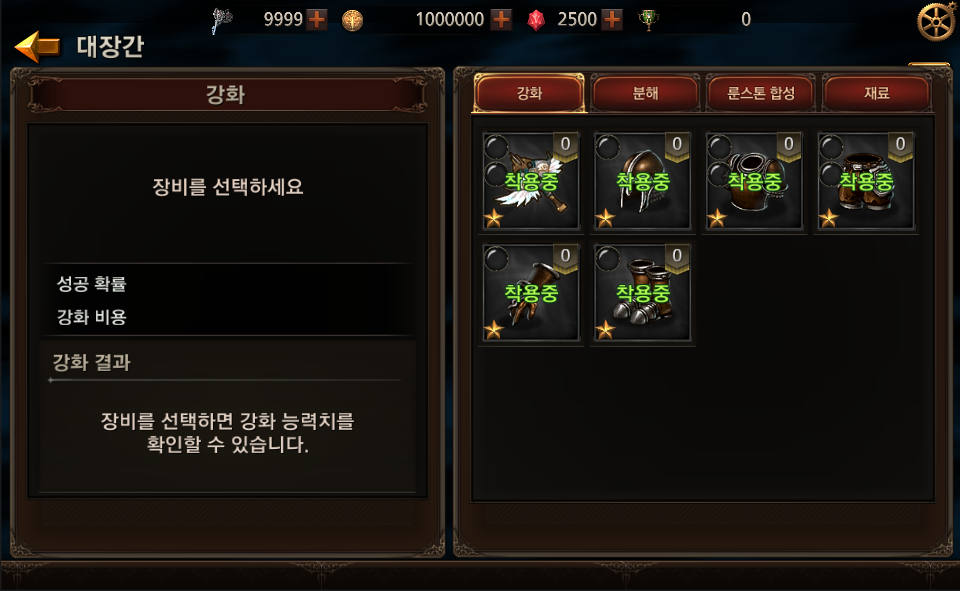 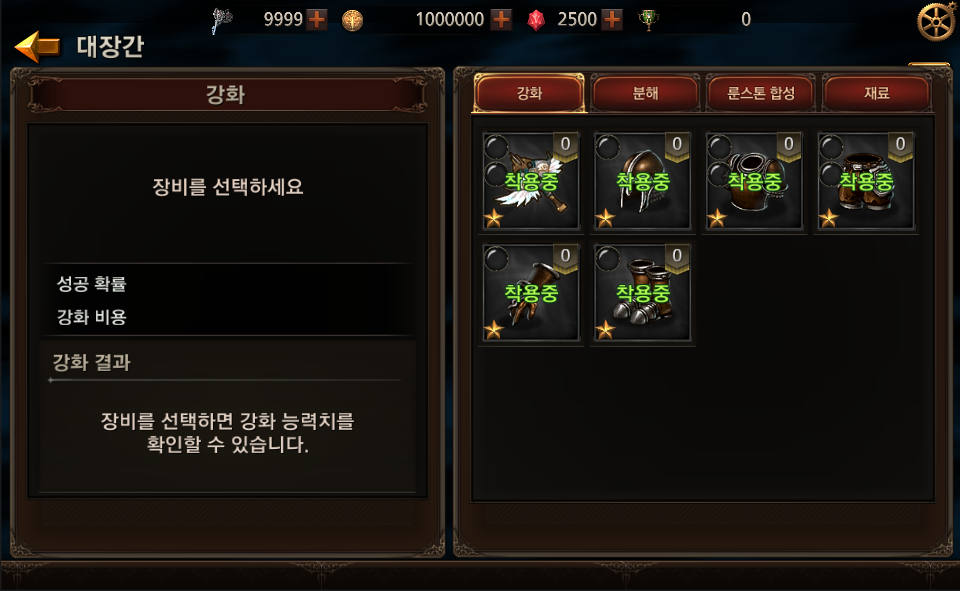 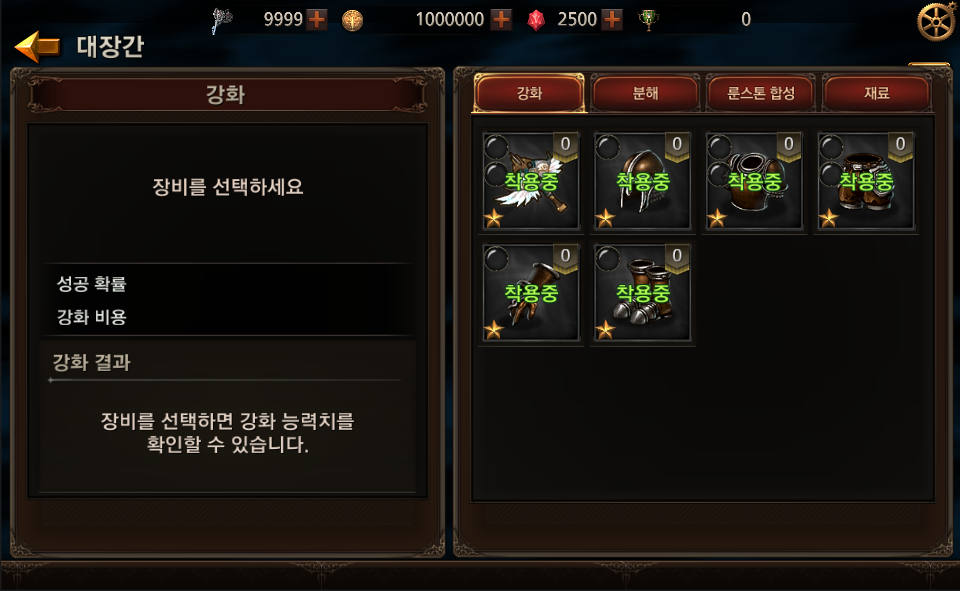 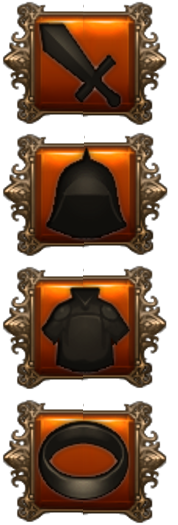 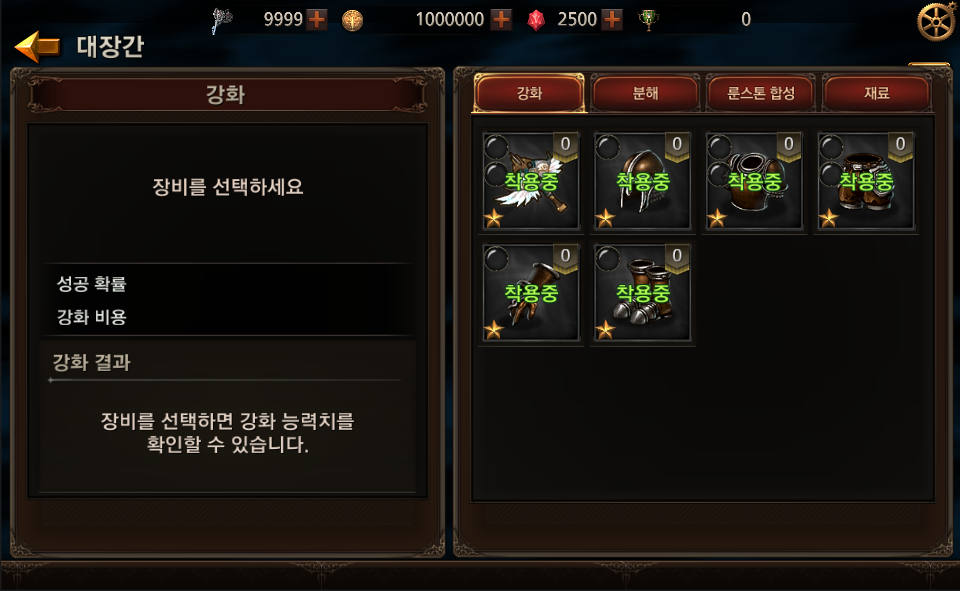 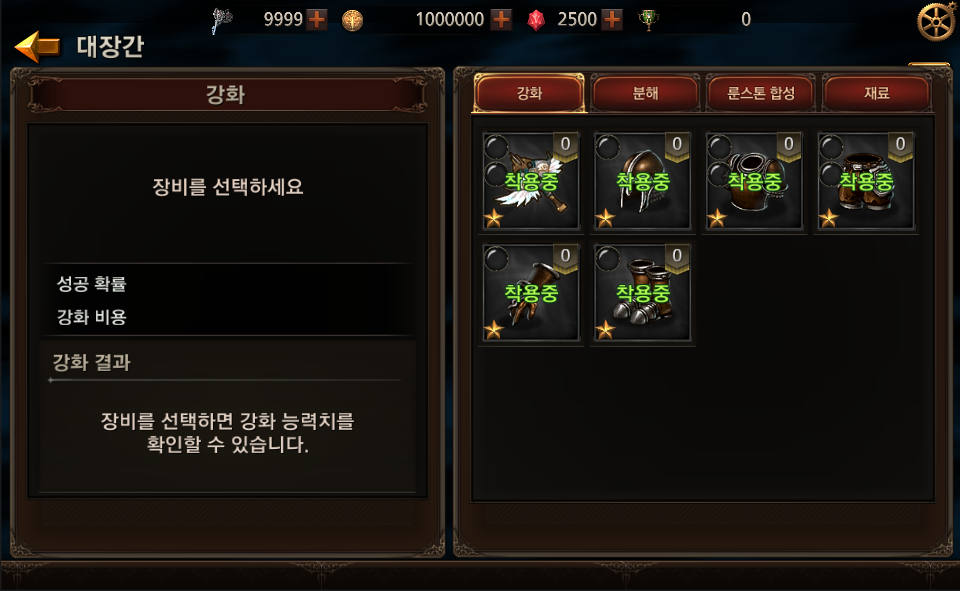 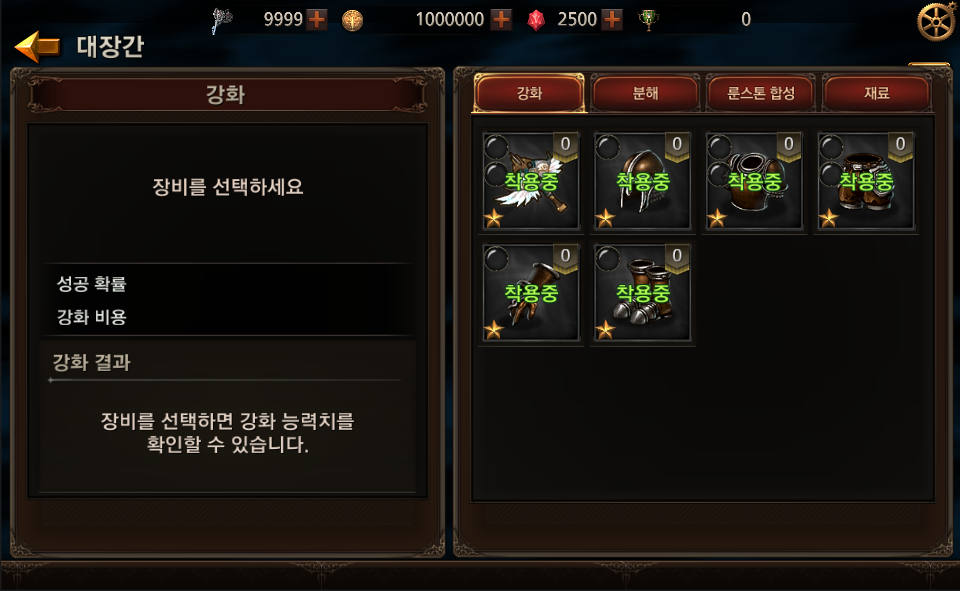 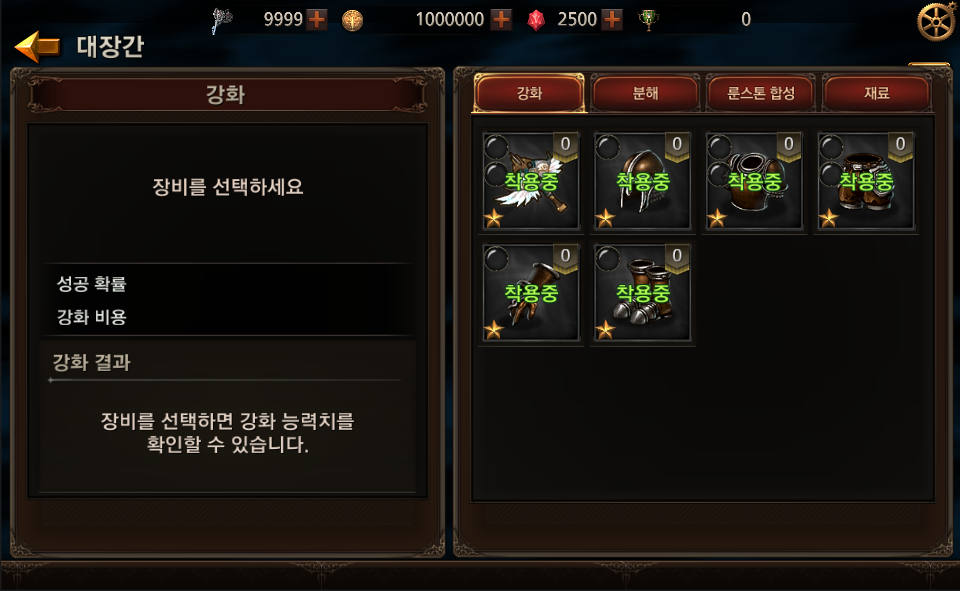 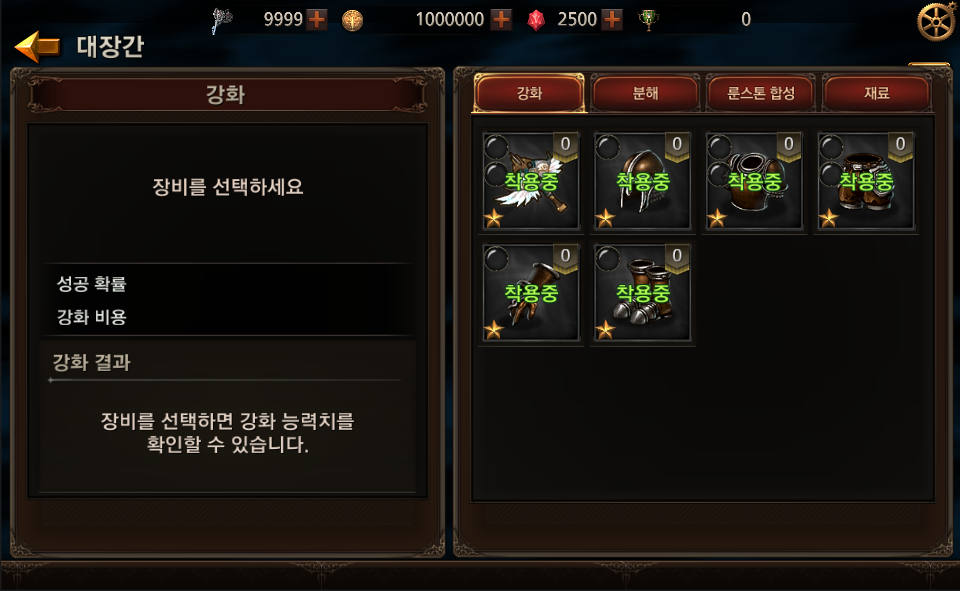 4성 등급 이상 무기 옵션 추출 가능
추출석 필요
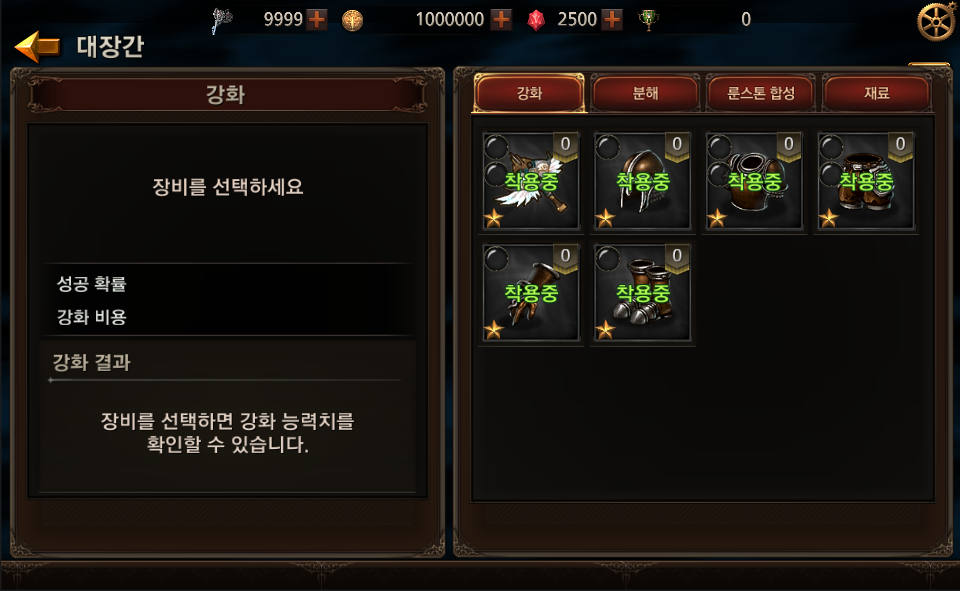 4성 등급 이상 투구 옵션 추출 가능
추출석 필요
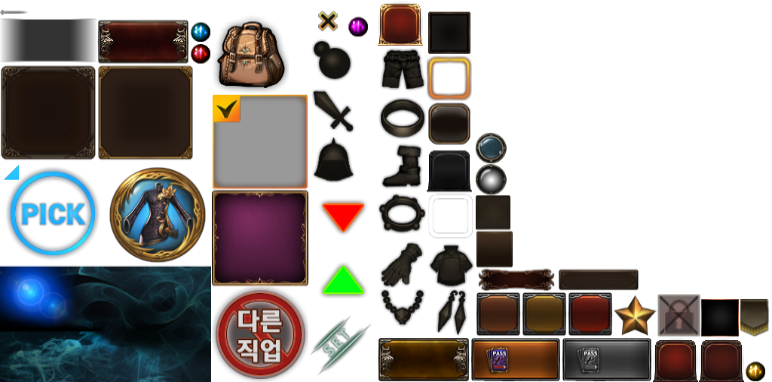 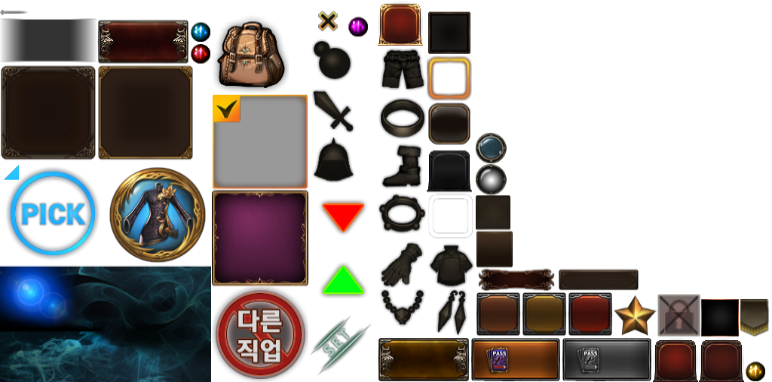 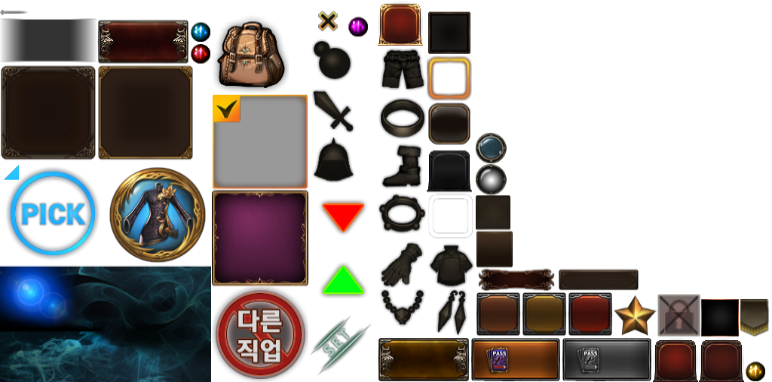 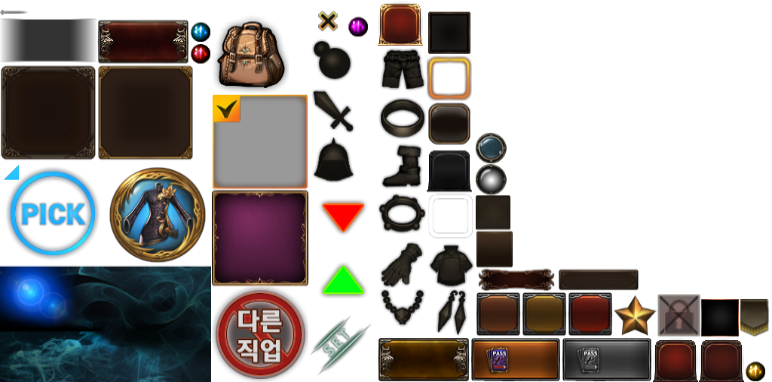 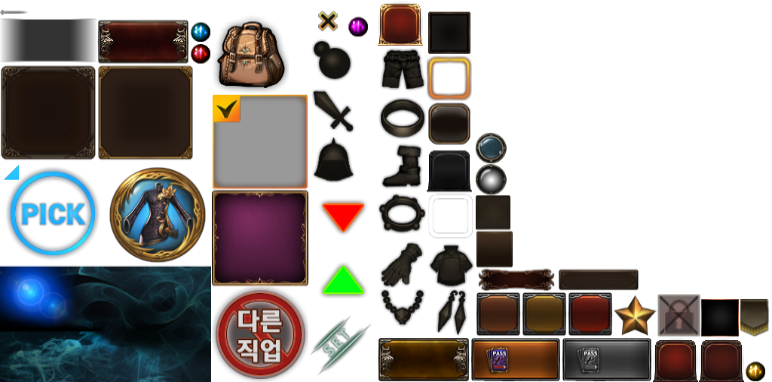 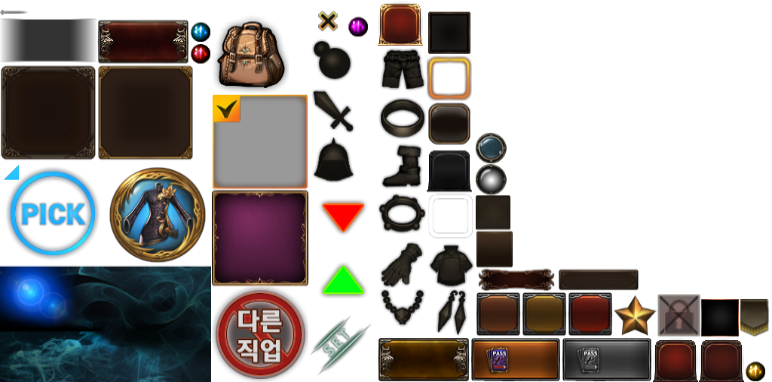 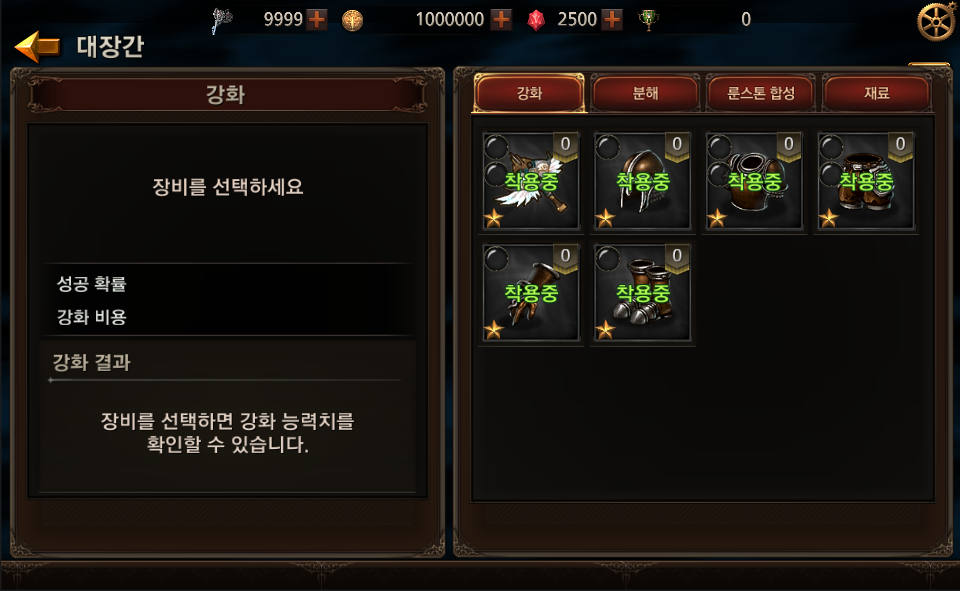 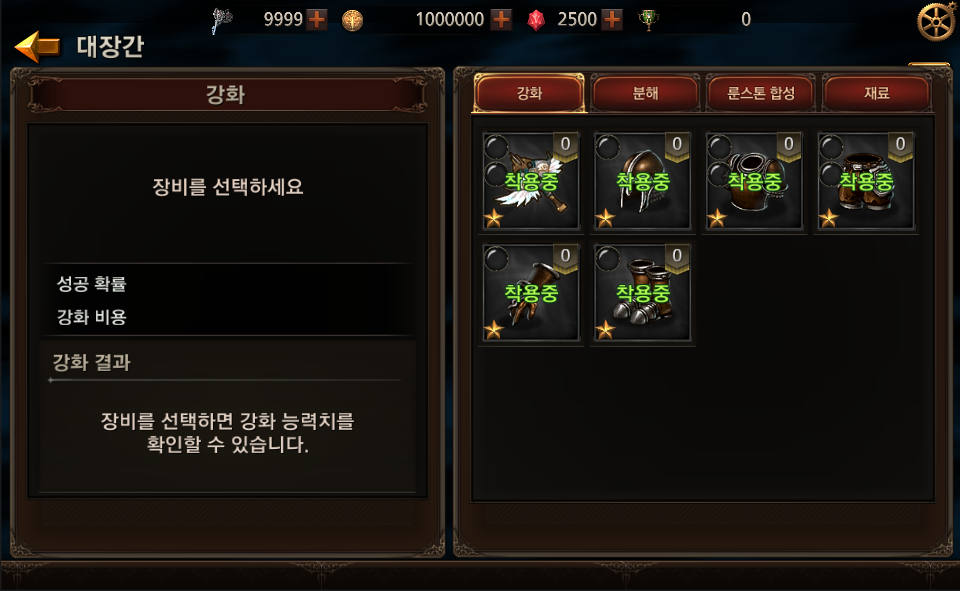 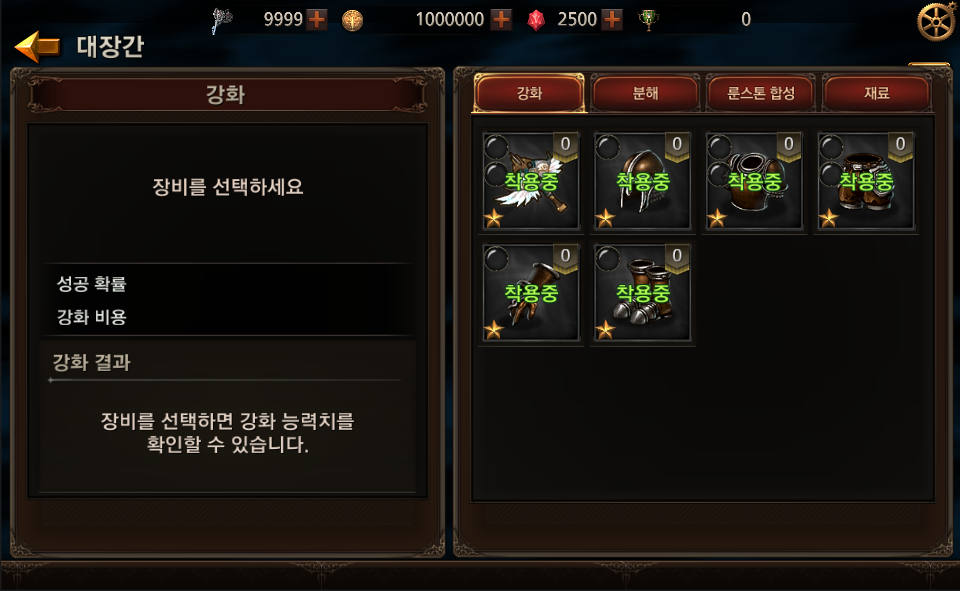 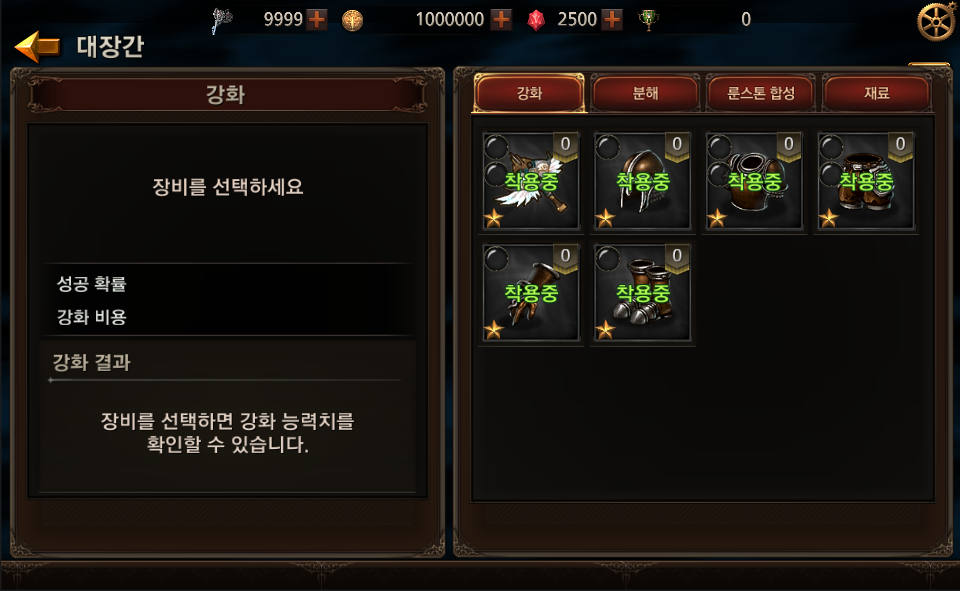 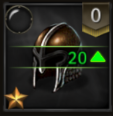 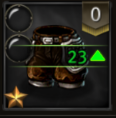 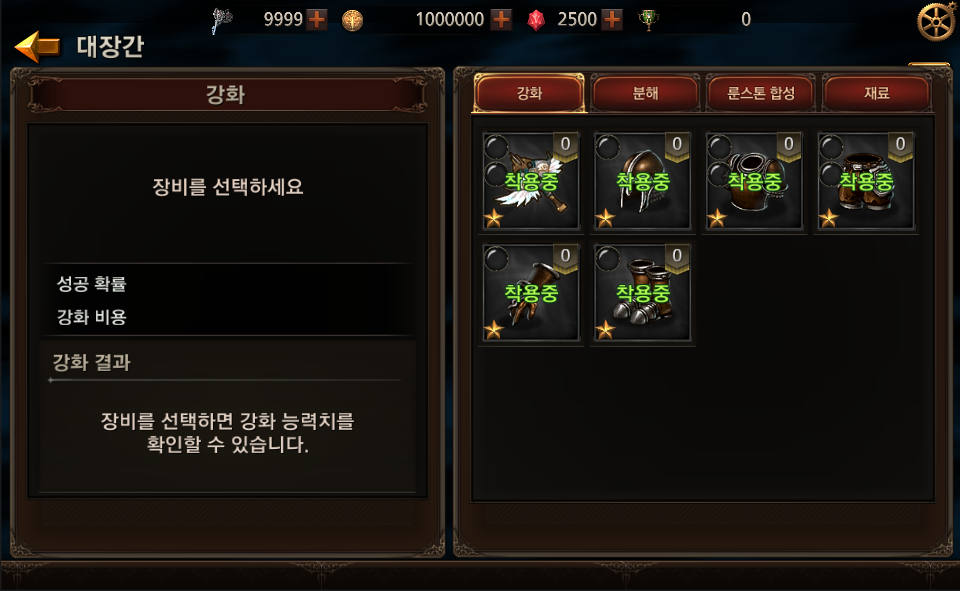 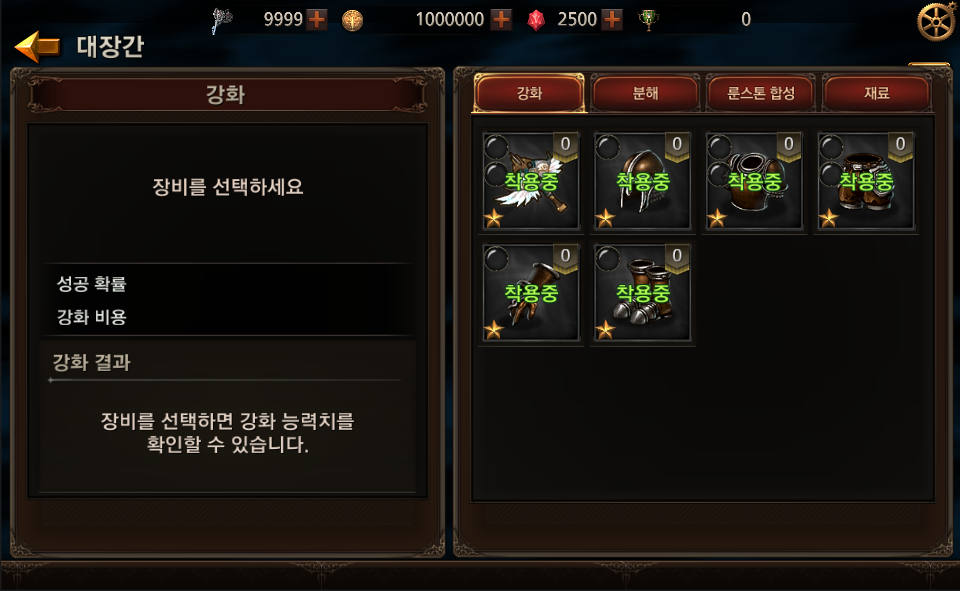 4성 등급 이상 상의 옵션 추출 가능
추출석 필요
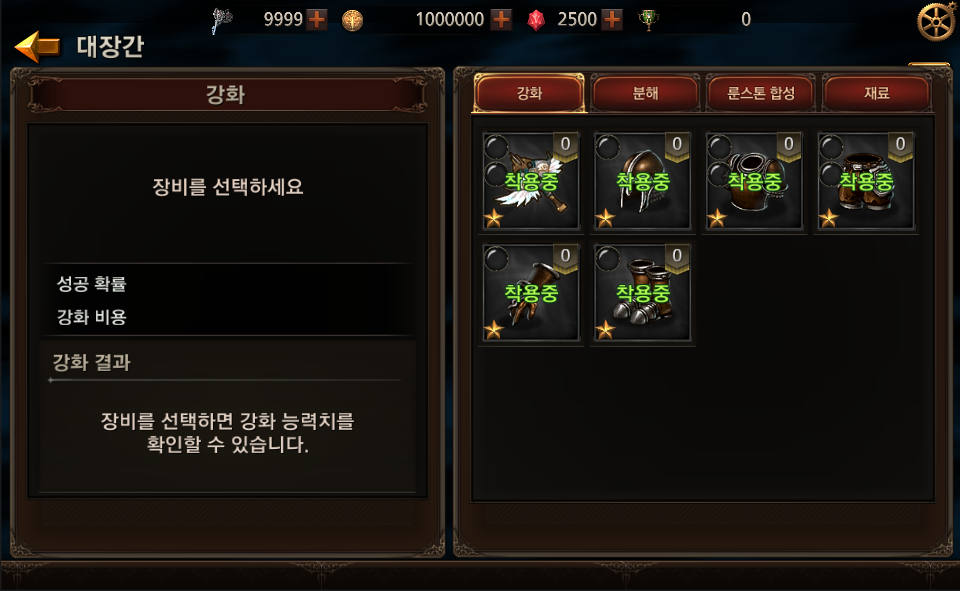 4성 등급 이상 반지 옵션 추출 가능
추출석 필요
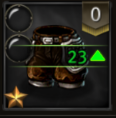 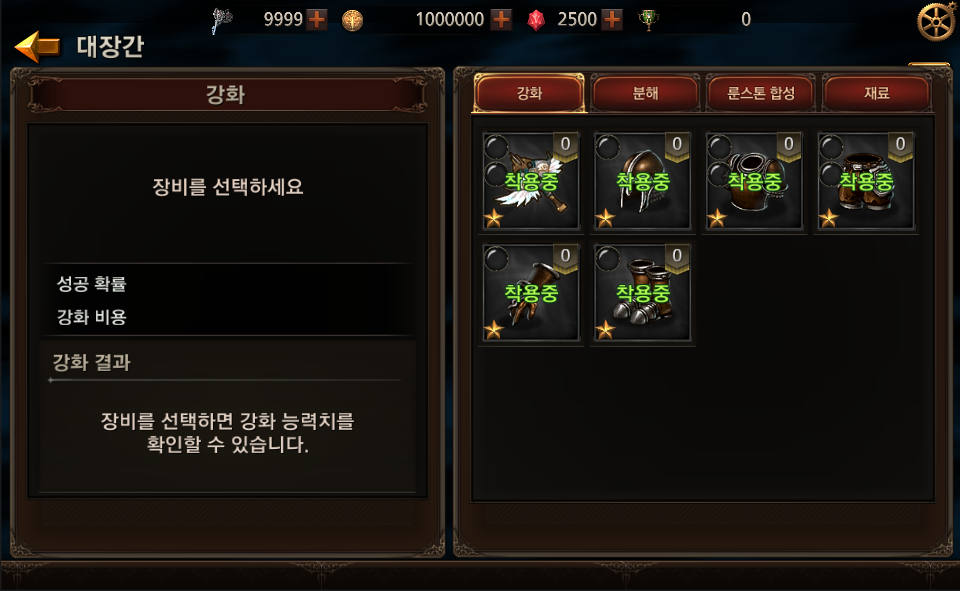 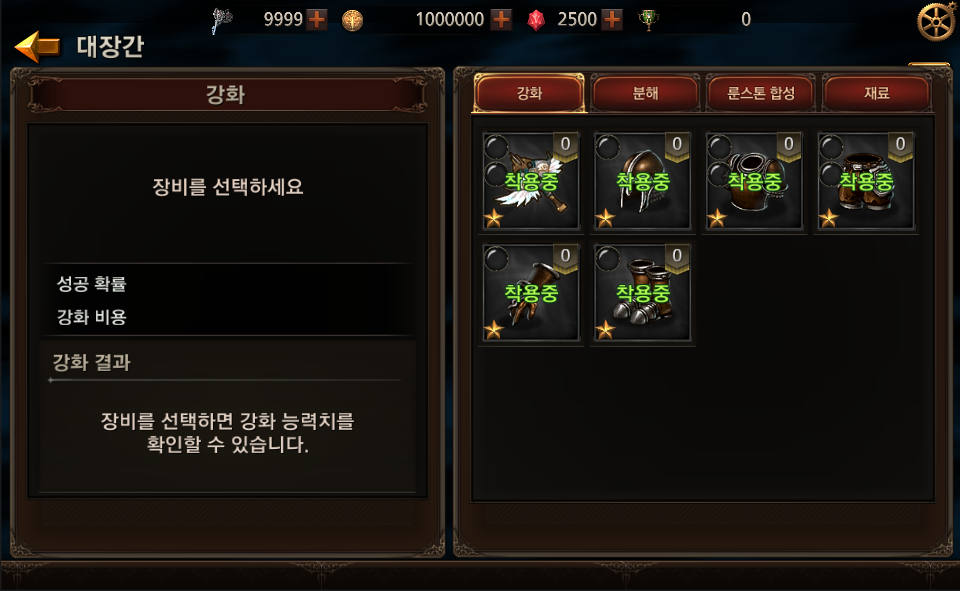 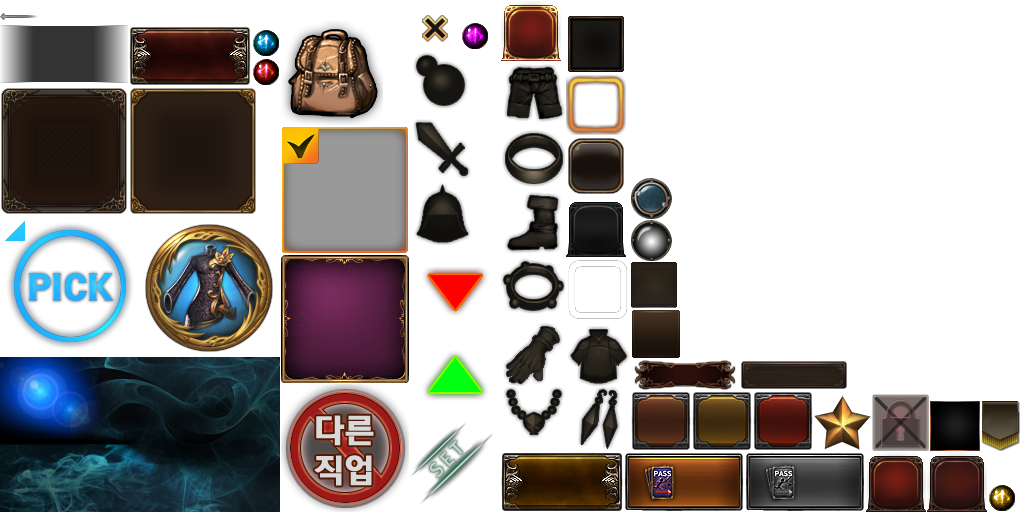 4성 등급 이상의 아이템을 선택해주세요
추출
강화
분해
진화
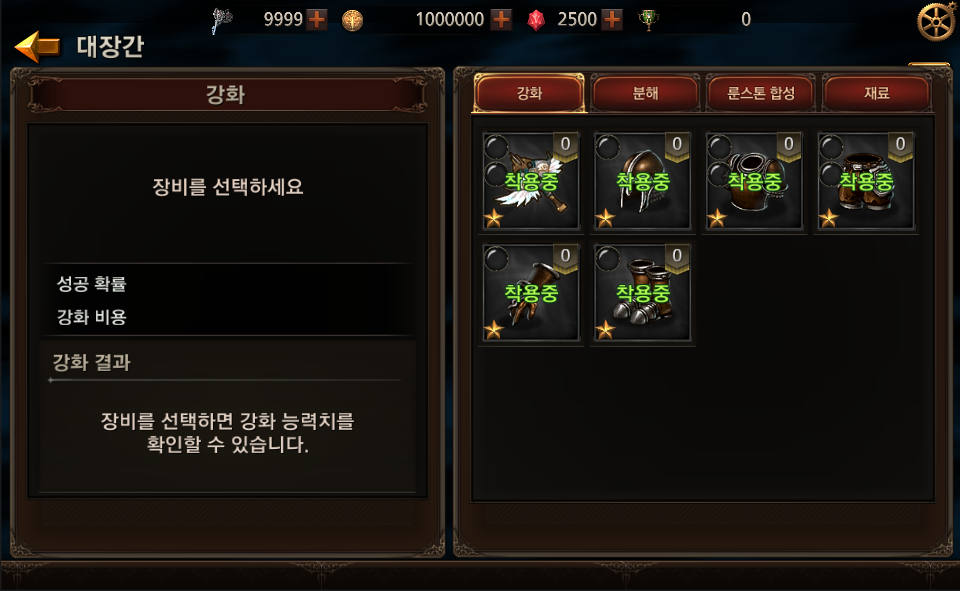 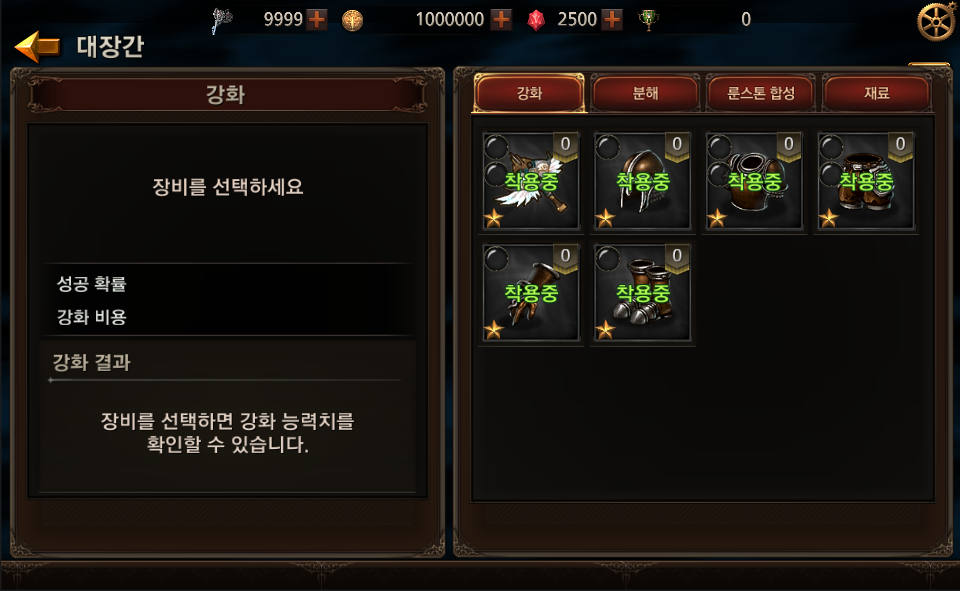 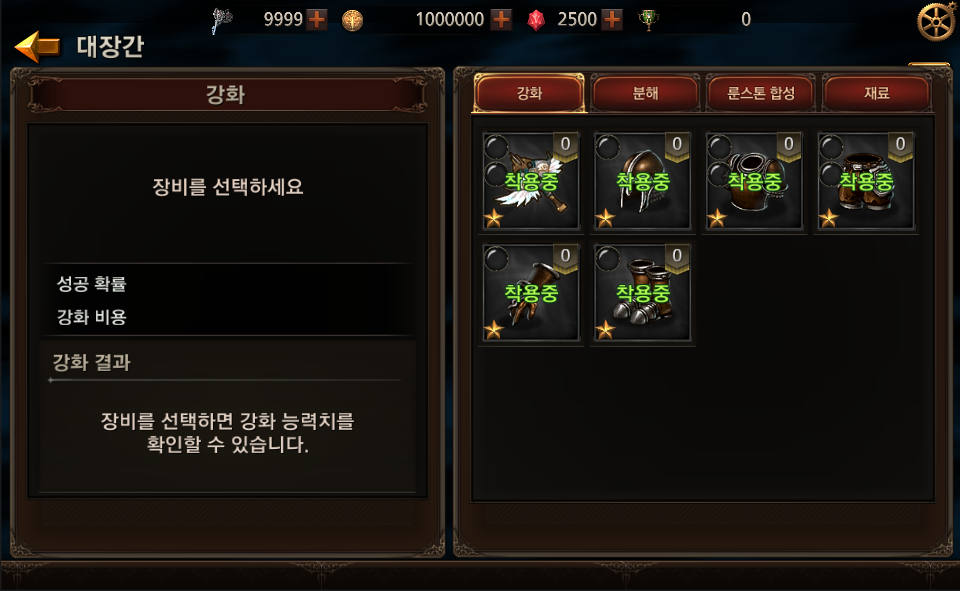 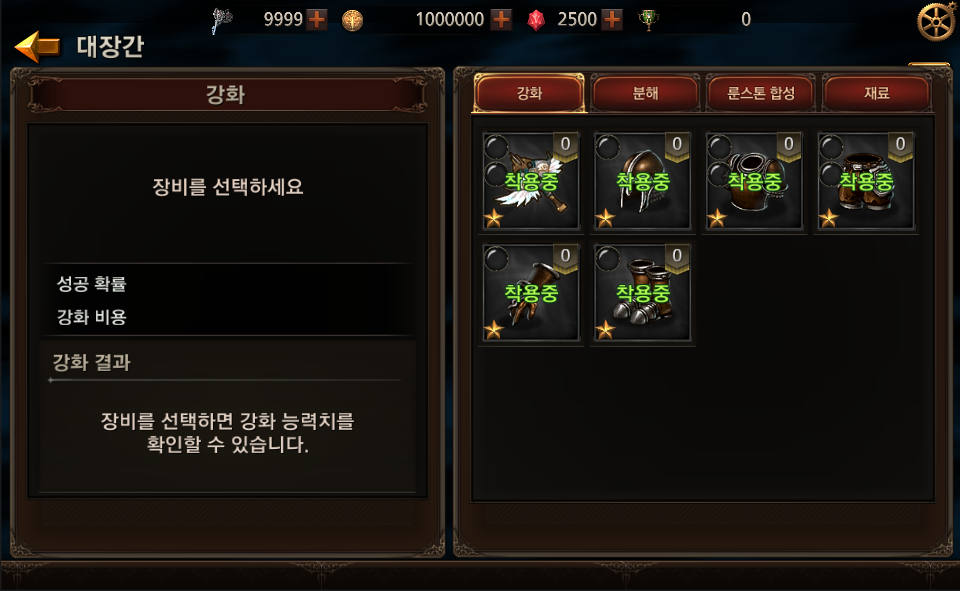 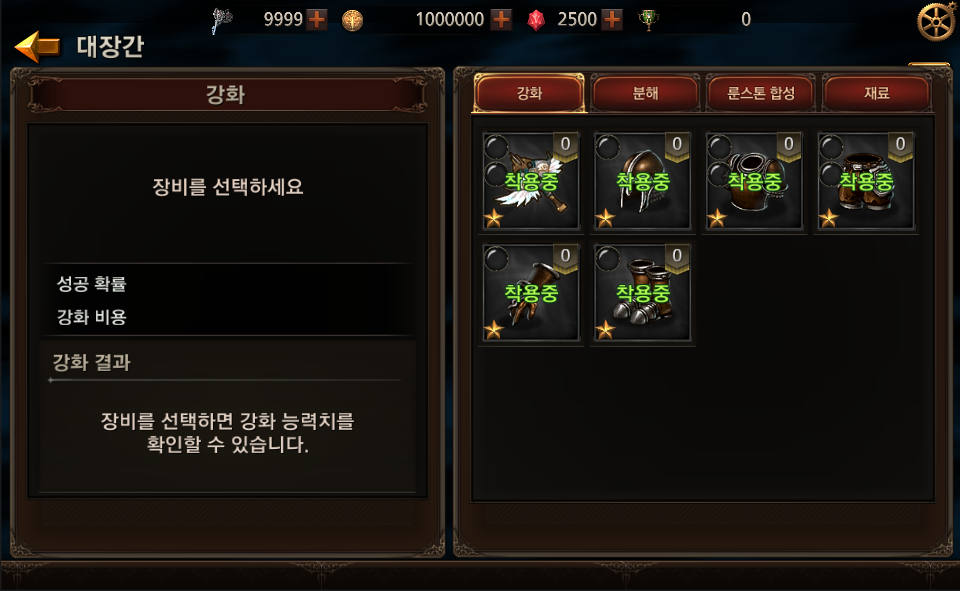 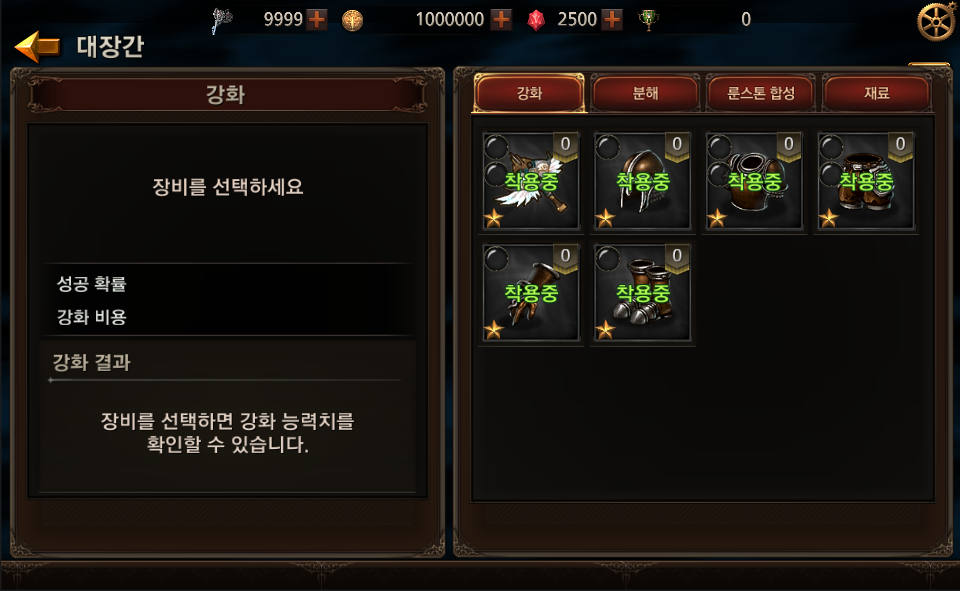 추출
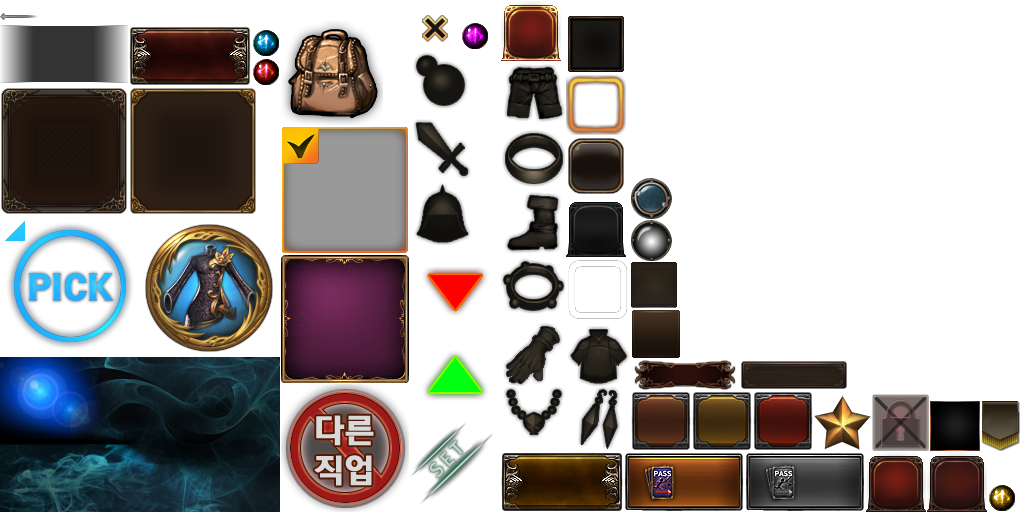 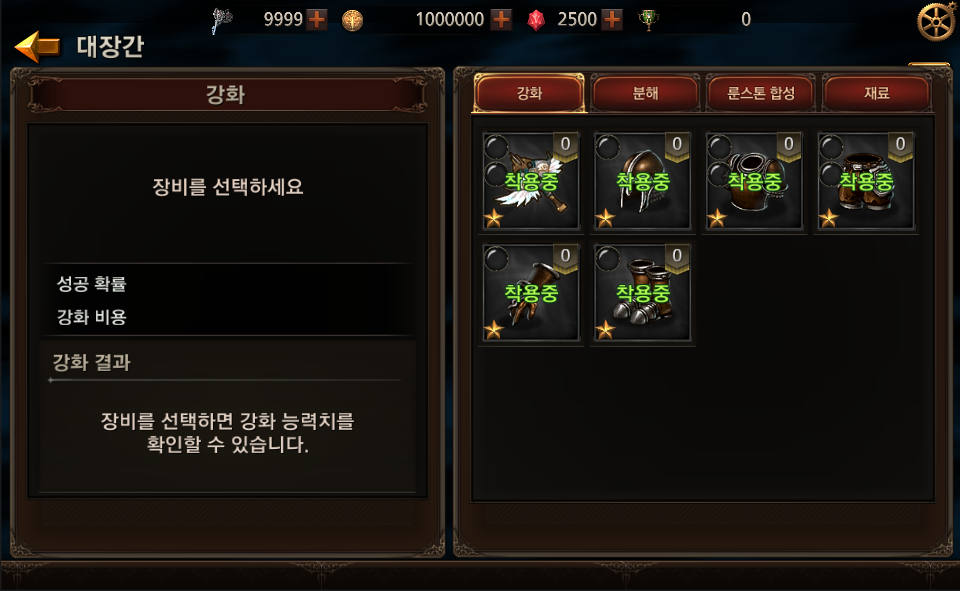 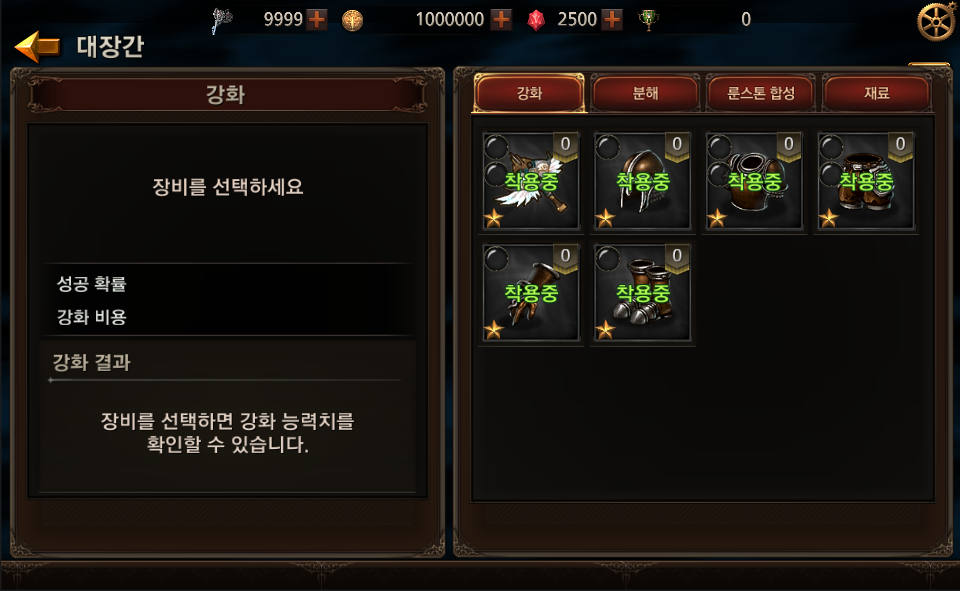 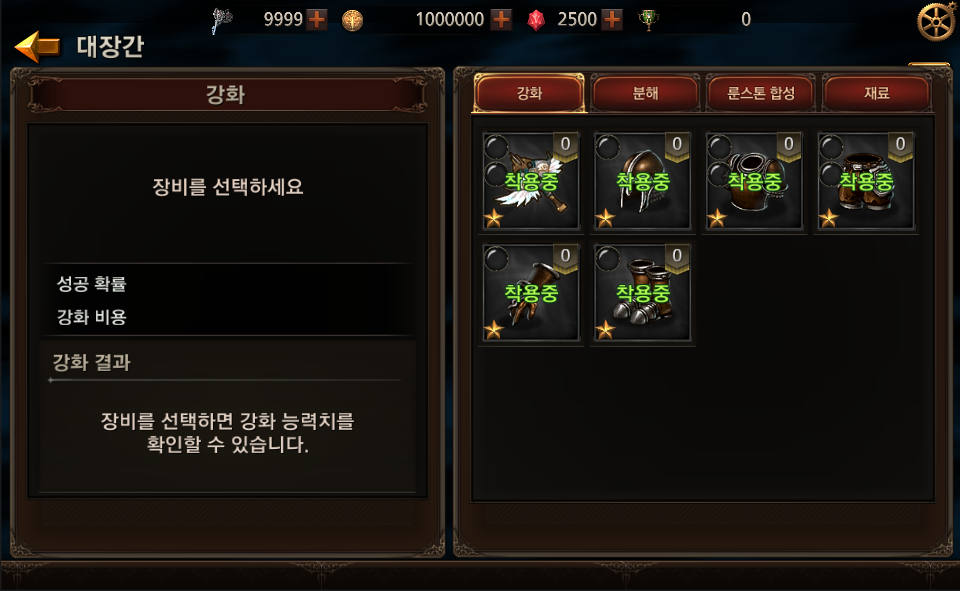 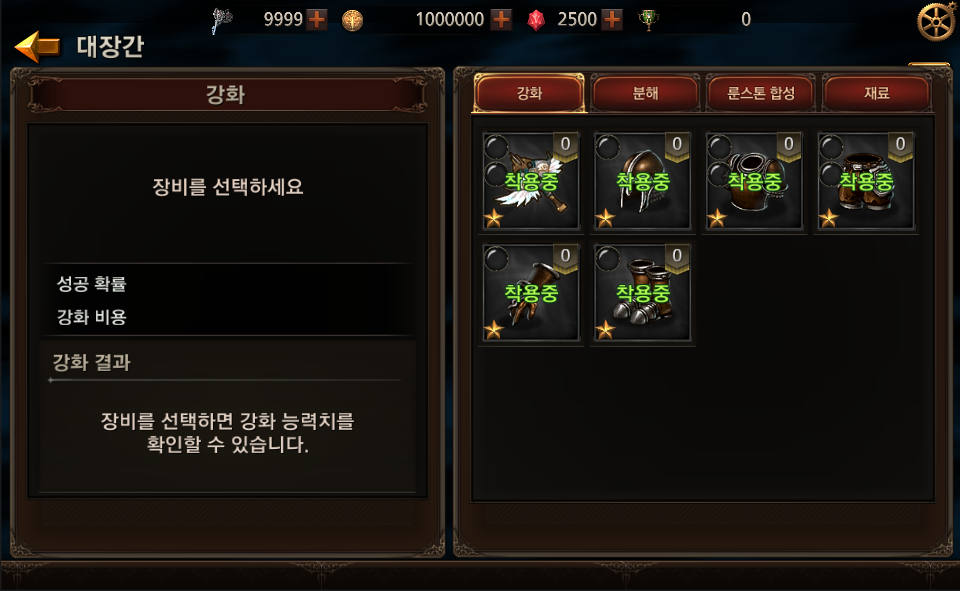 추출 - 대장간
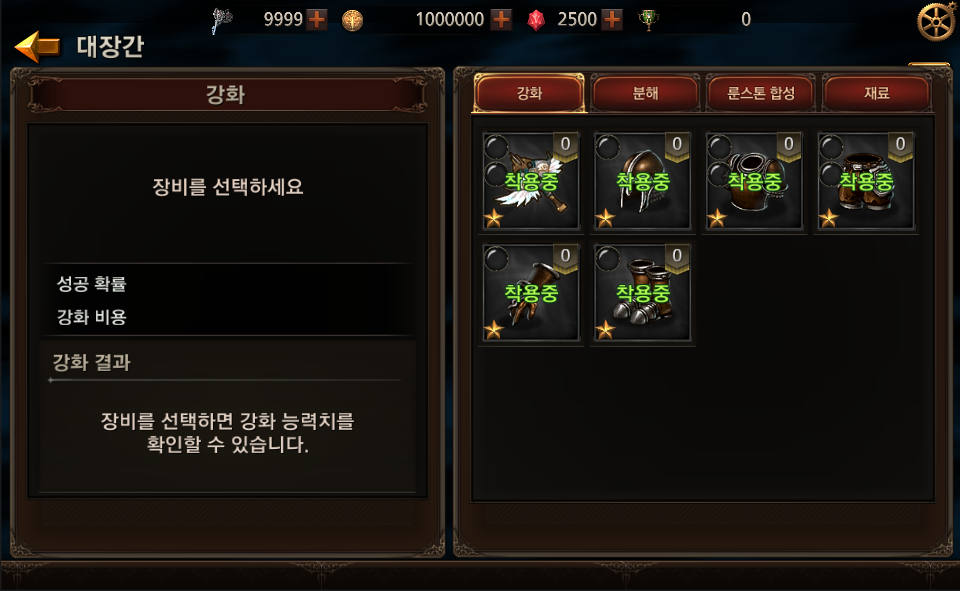 무기
방어구
장신구
옵션 추출
추출
강화
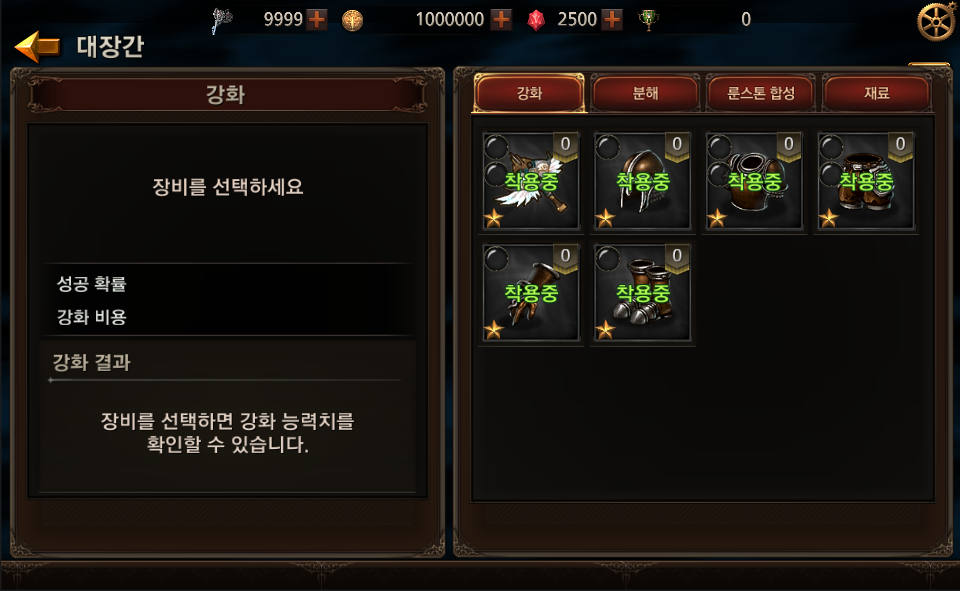 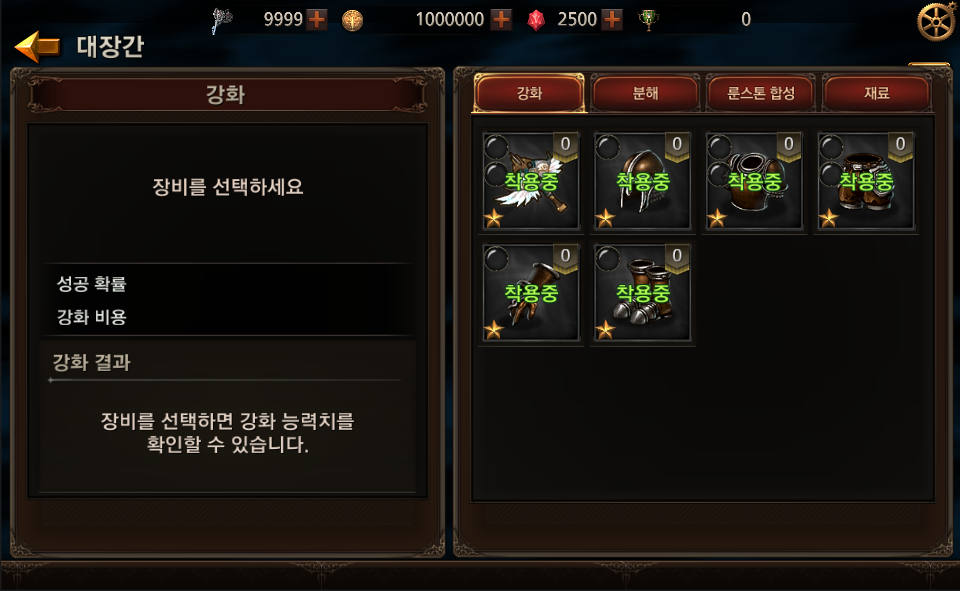 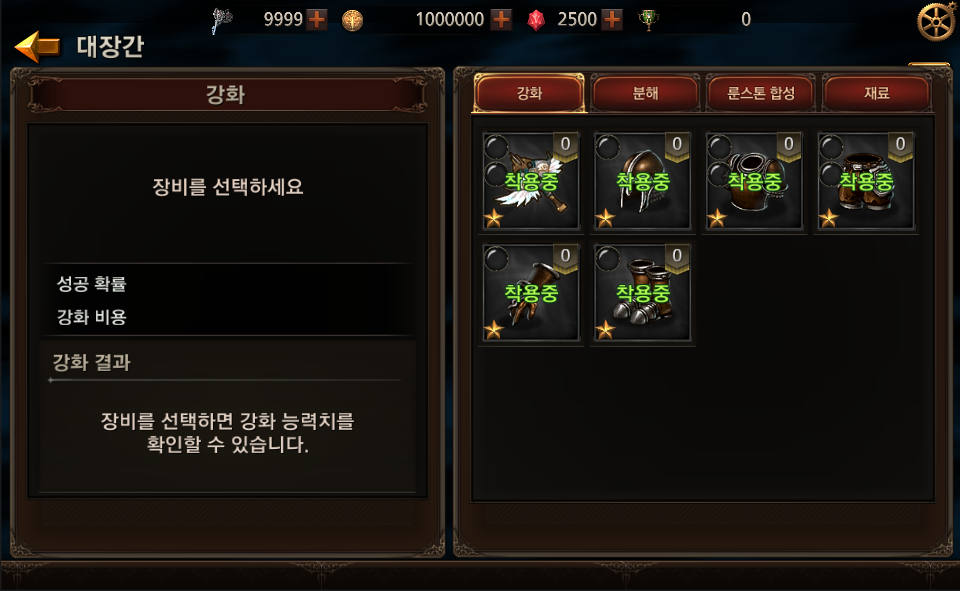 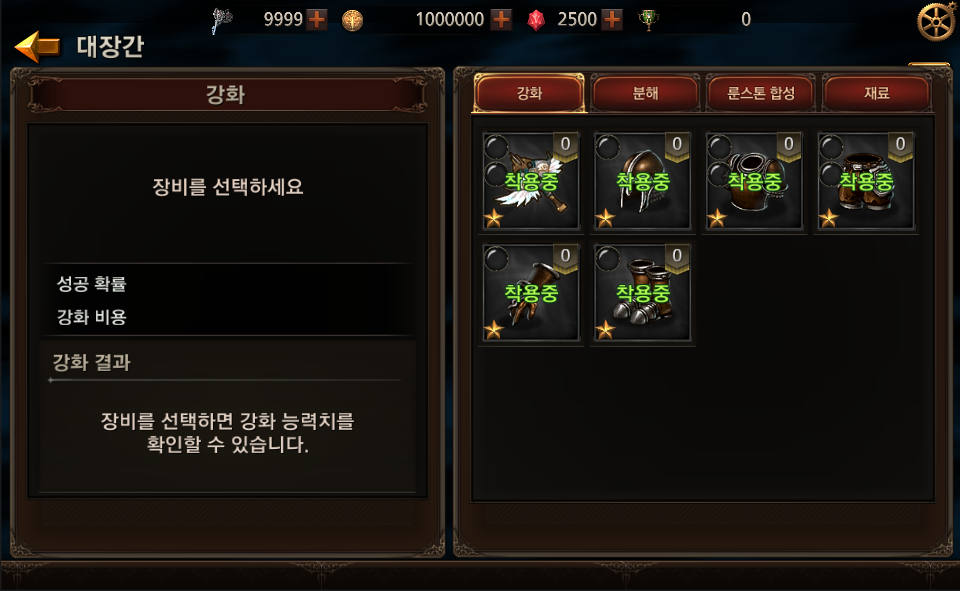 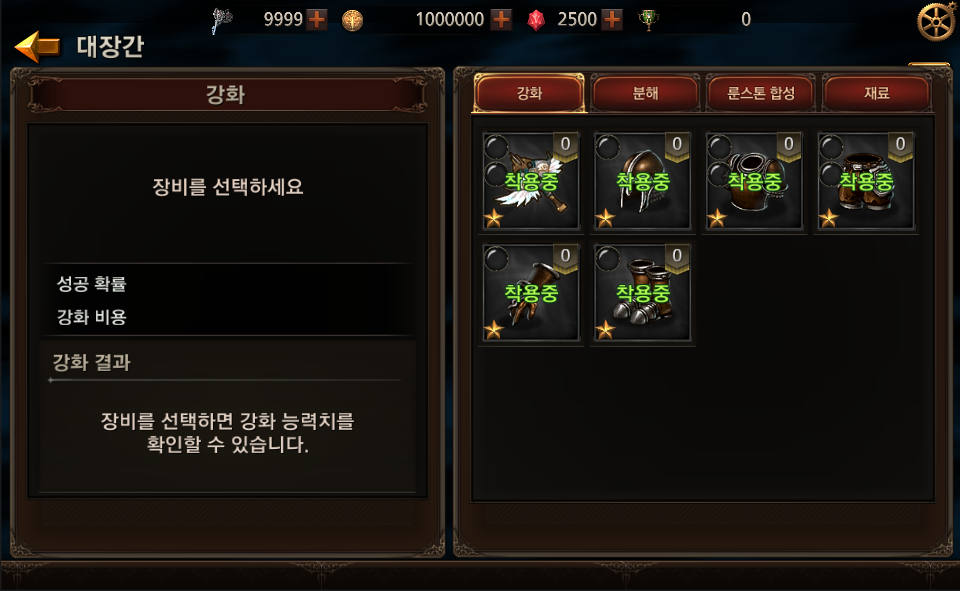 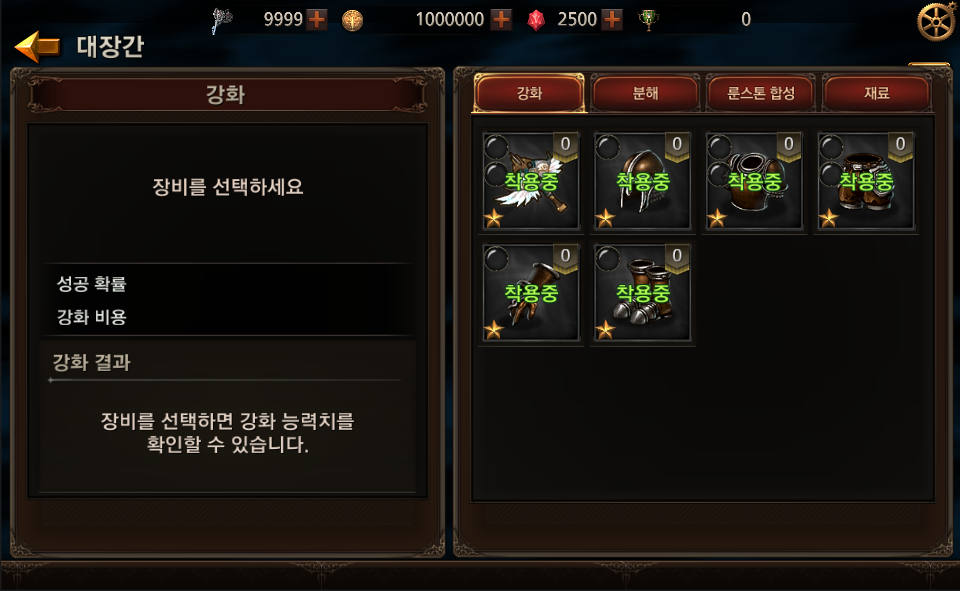 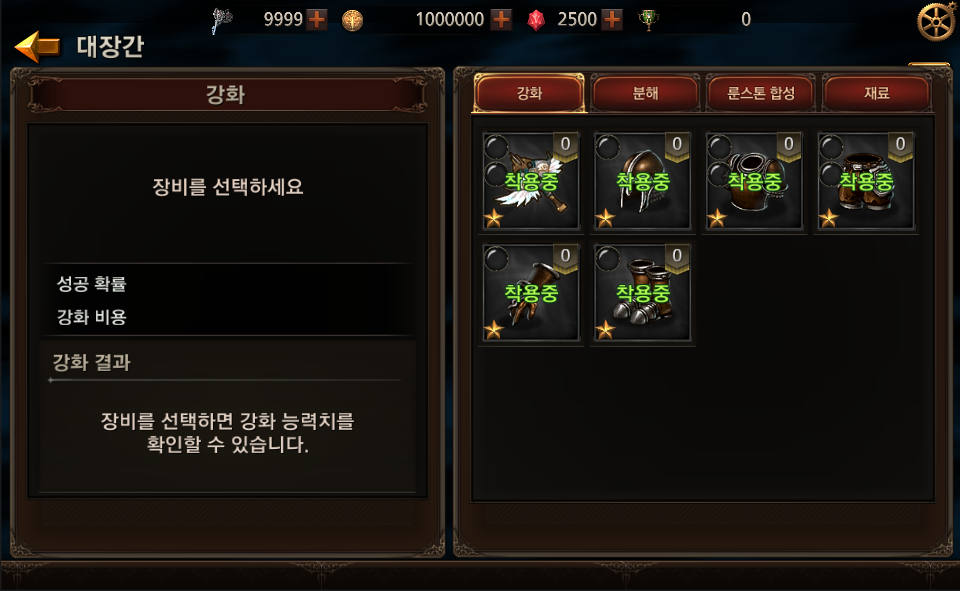 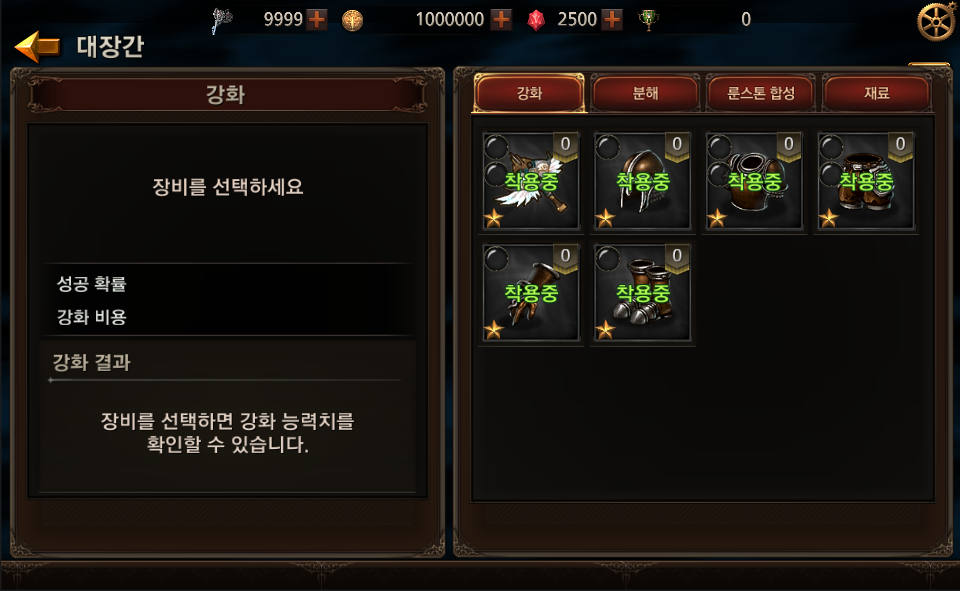 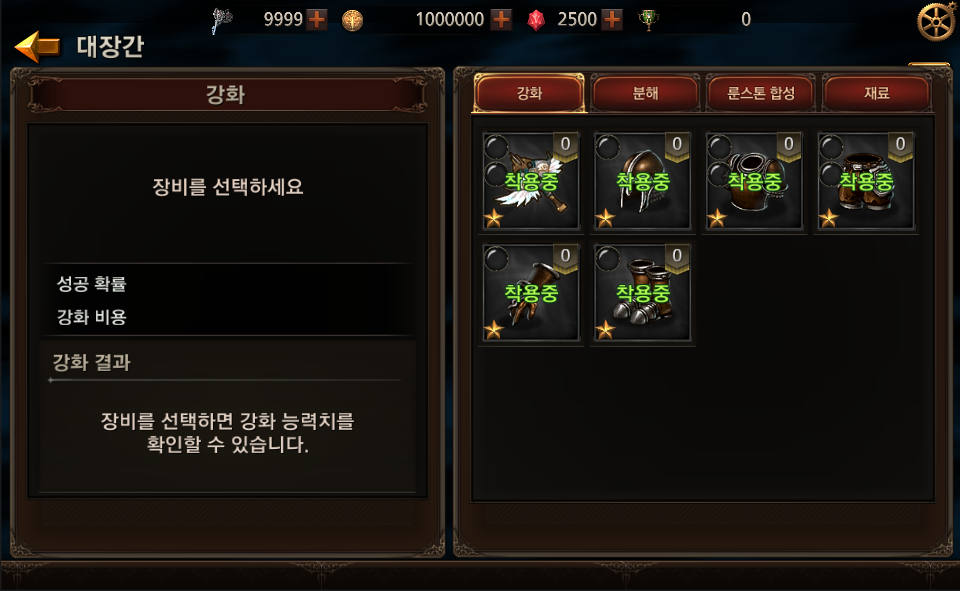 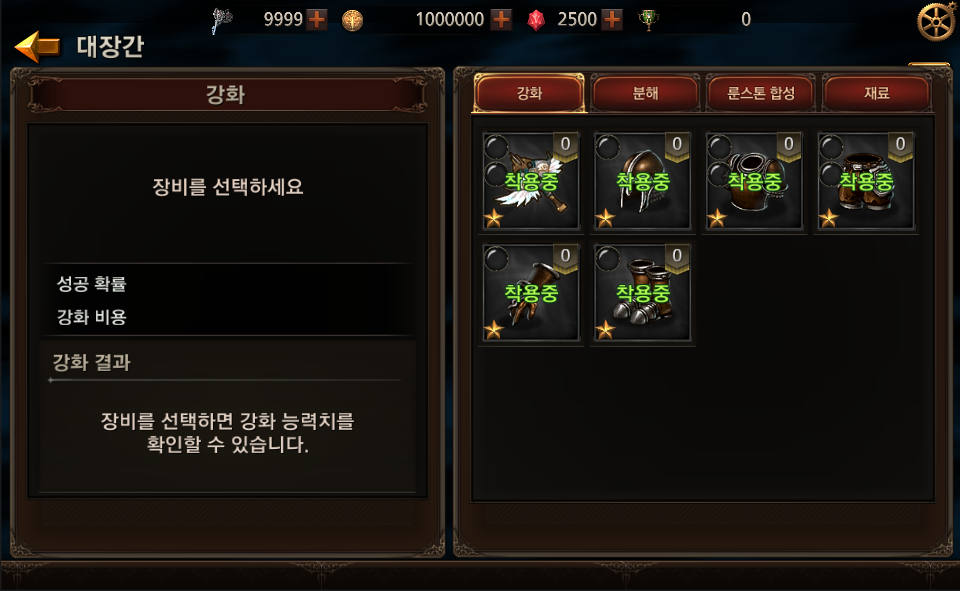 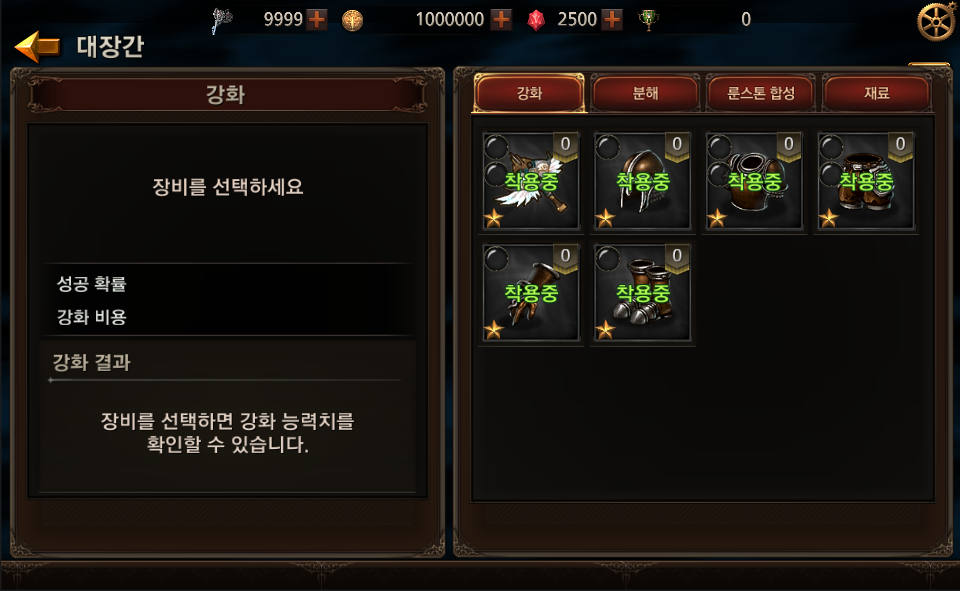 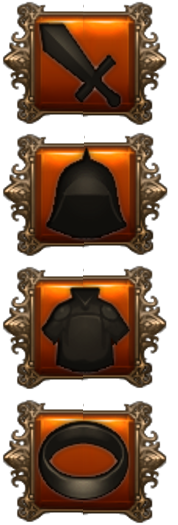 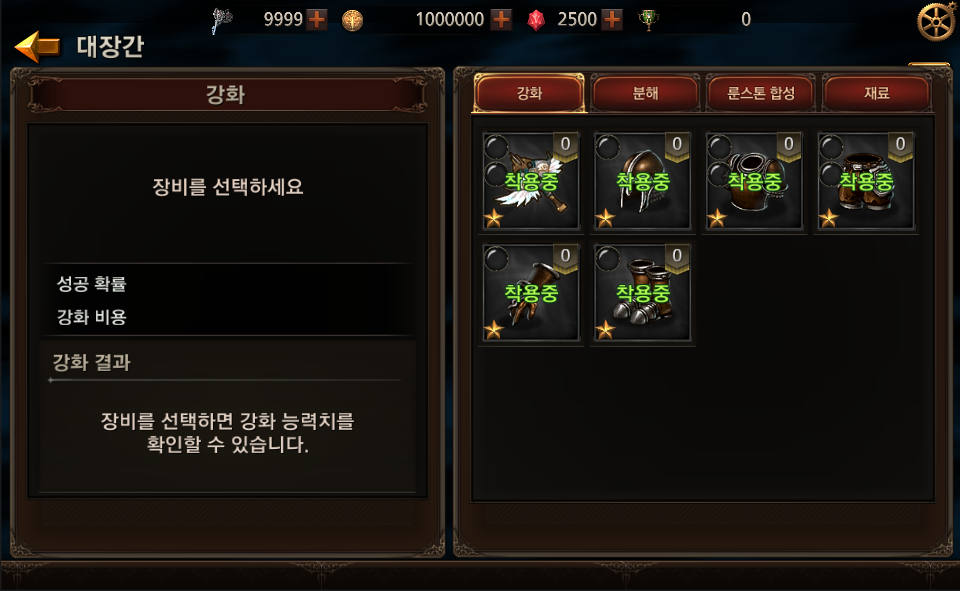 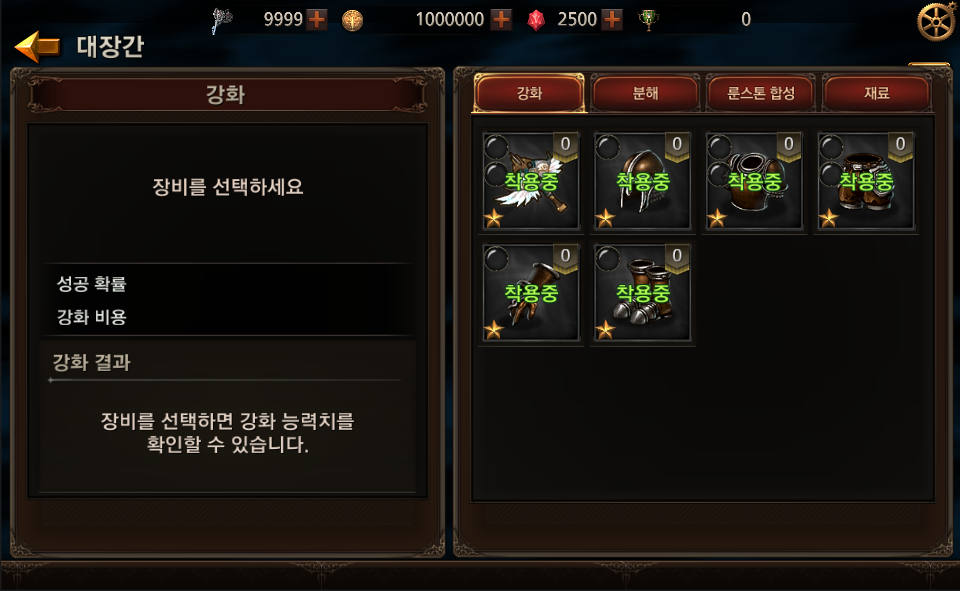 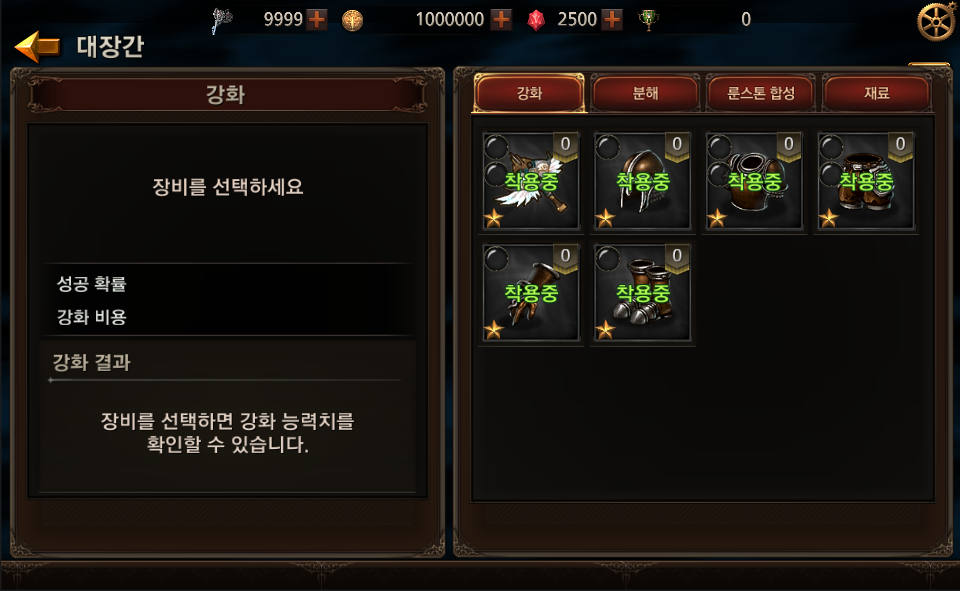 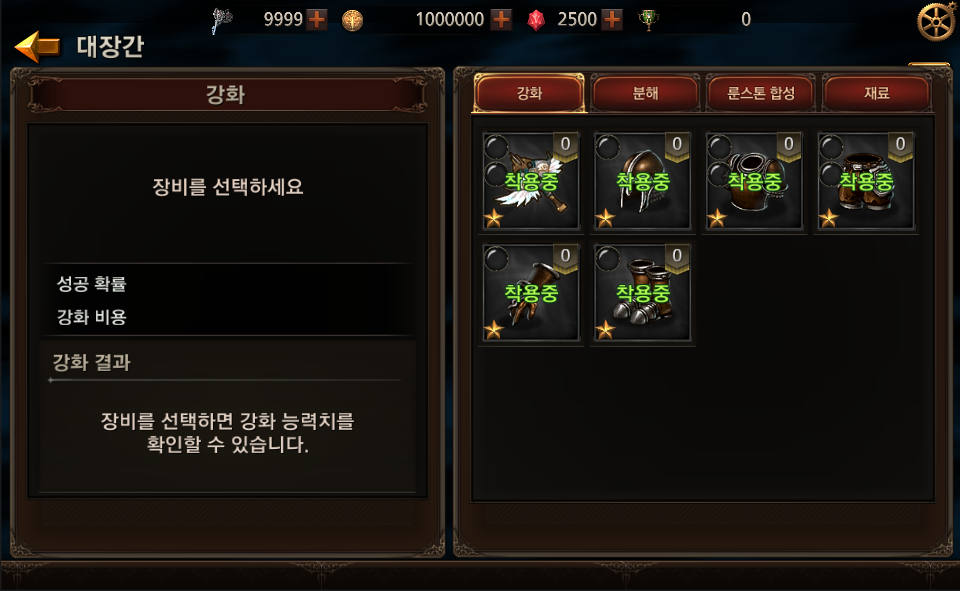 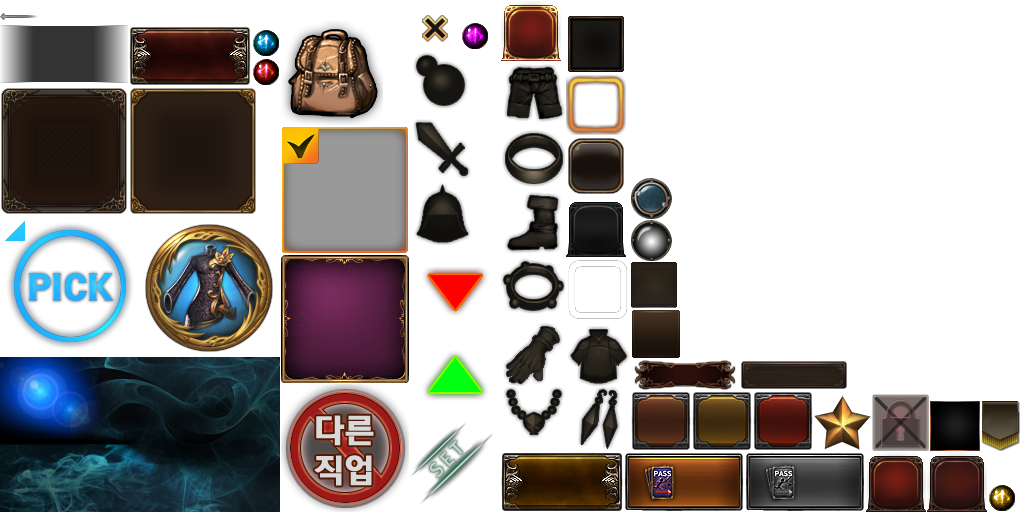 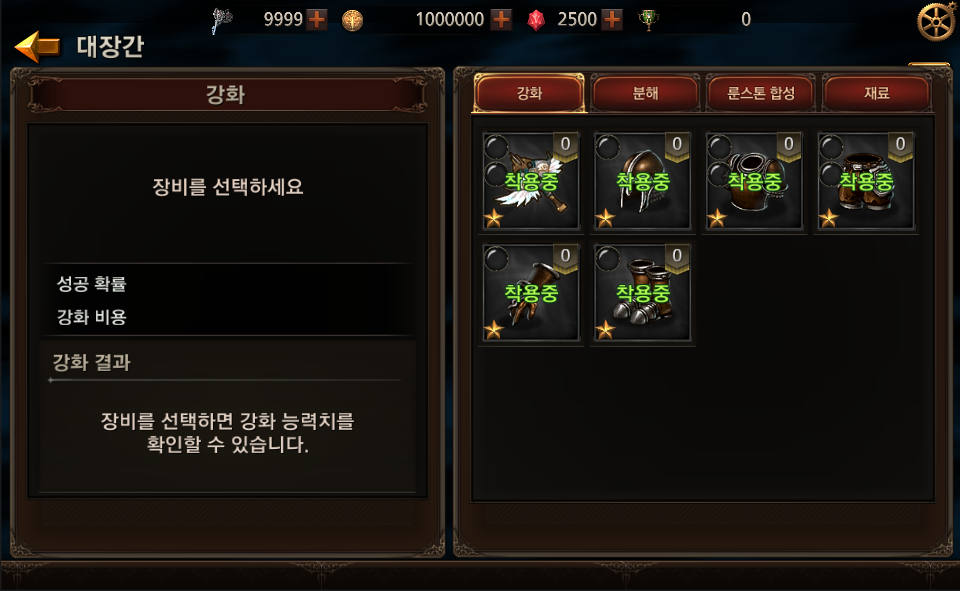 무기 옵션 추출 가능
추출석 필요
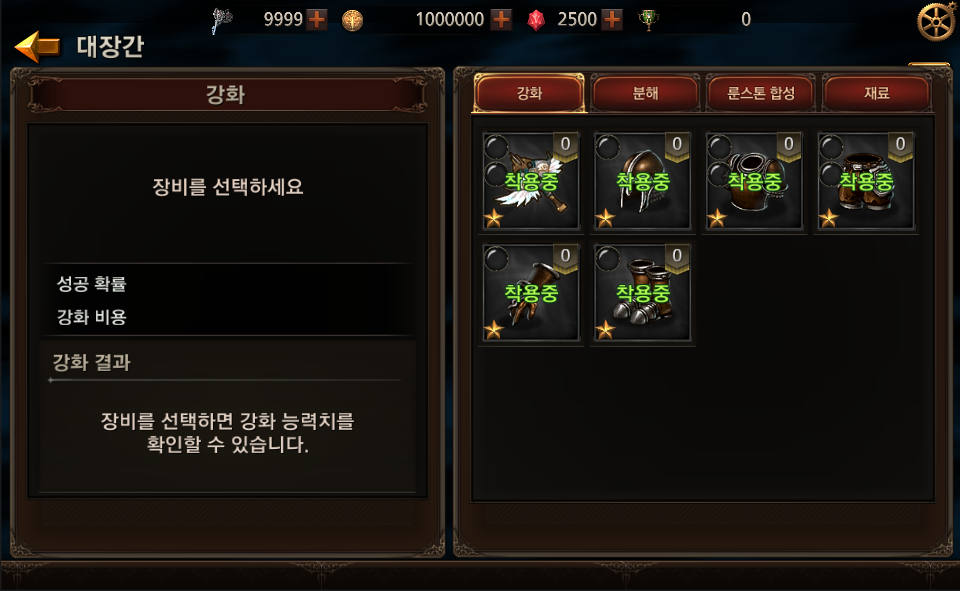 투구 옵션 추출 가능
추출석 필요
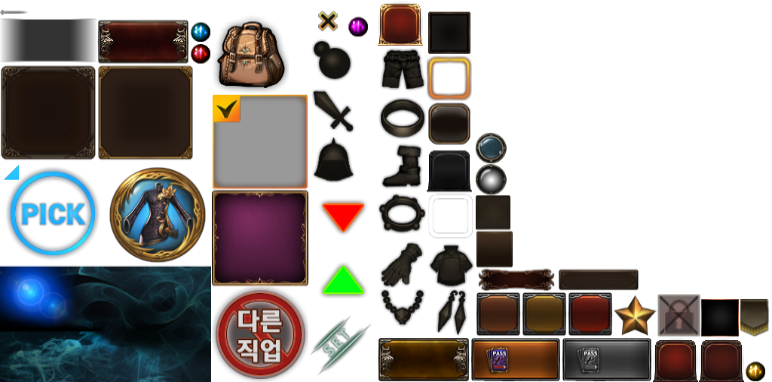 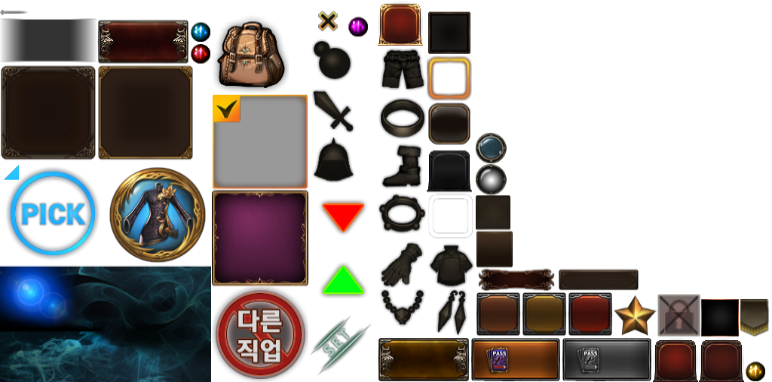 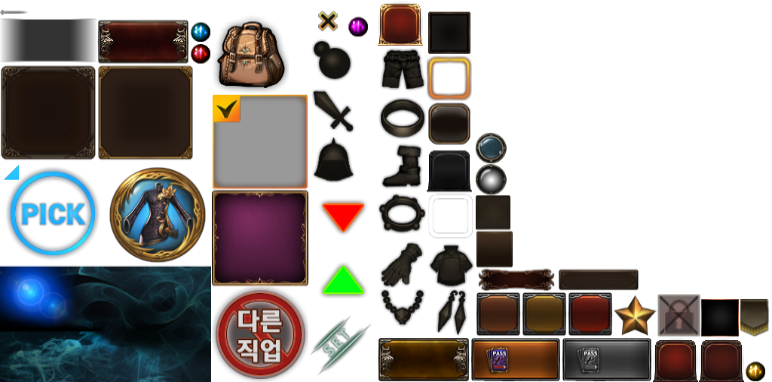 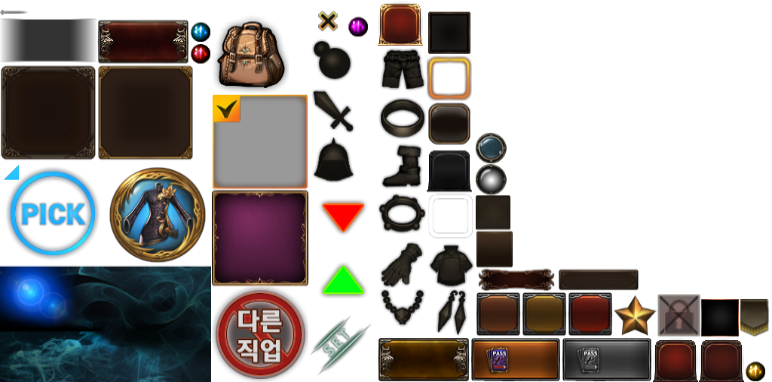 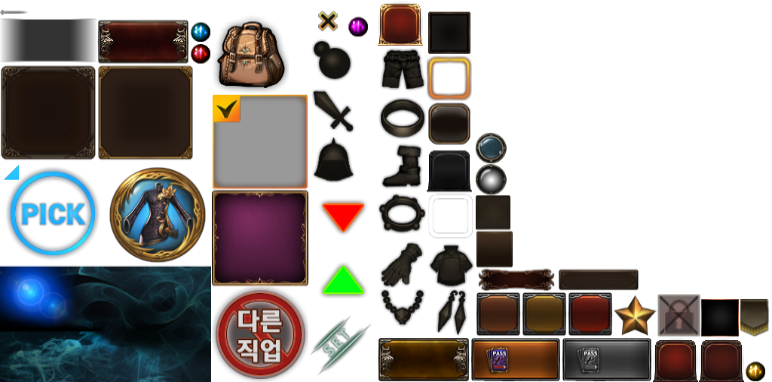 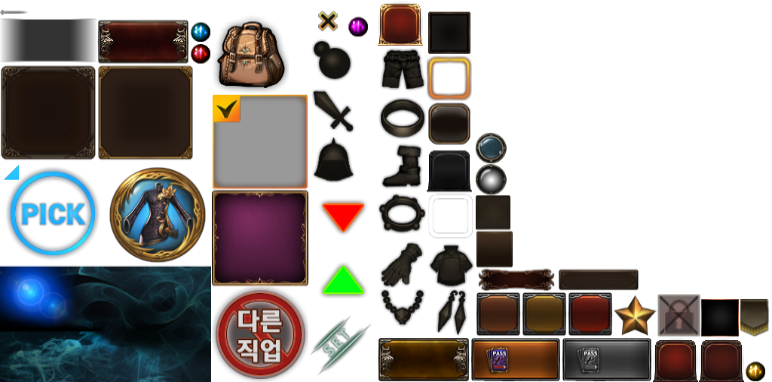 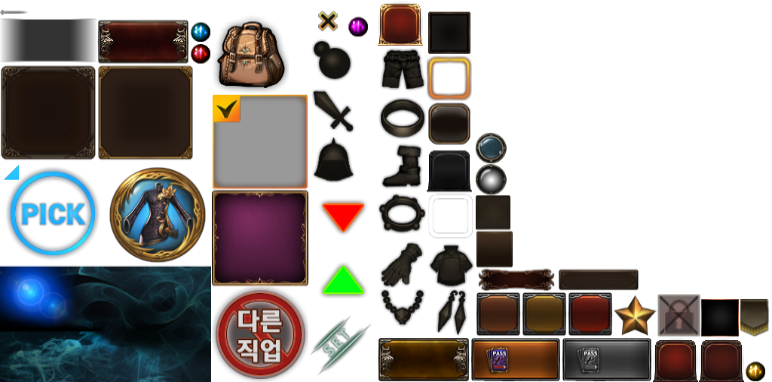 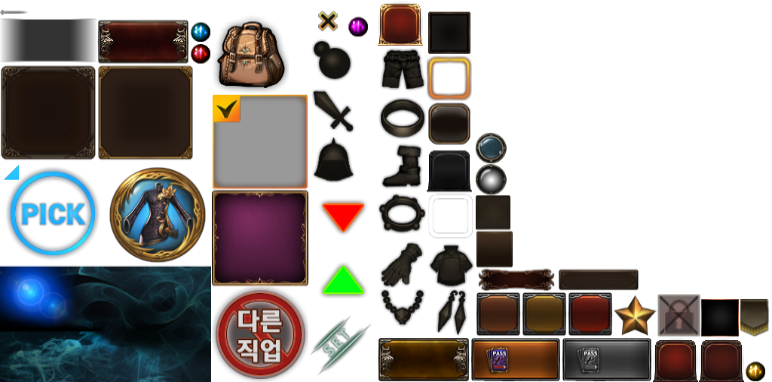 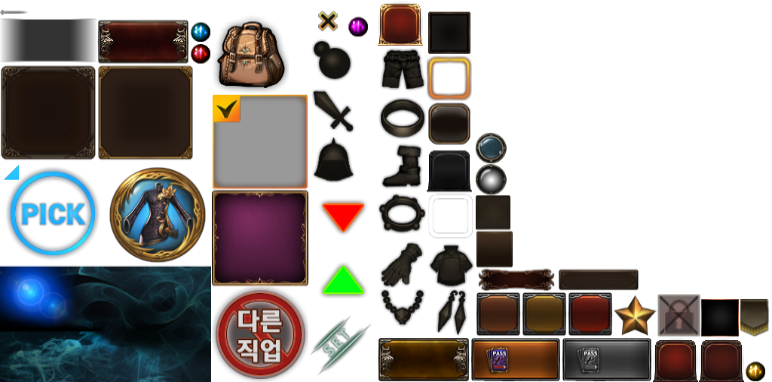 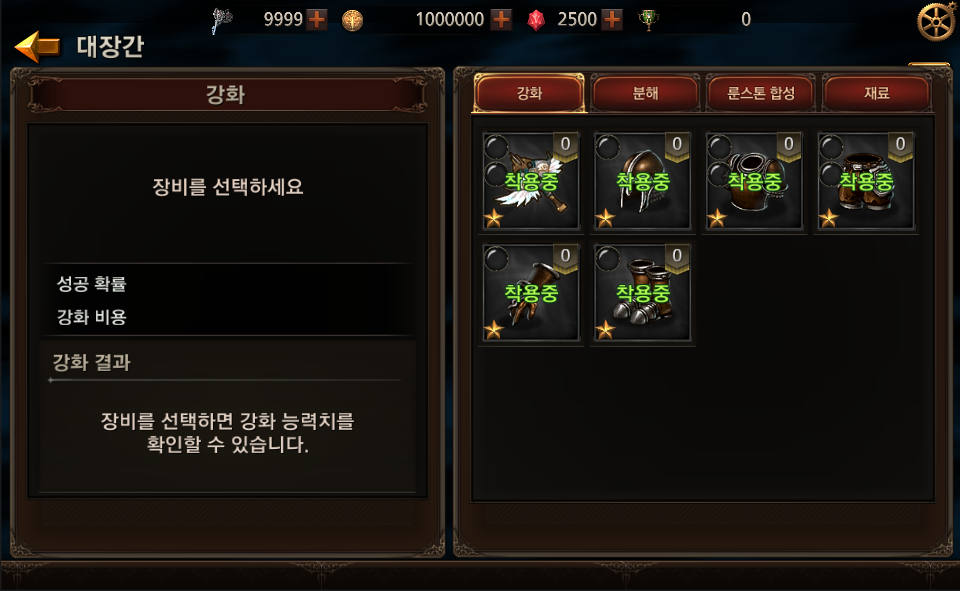 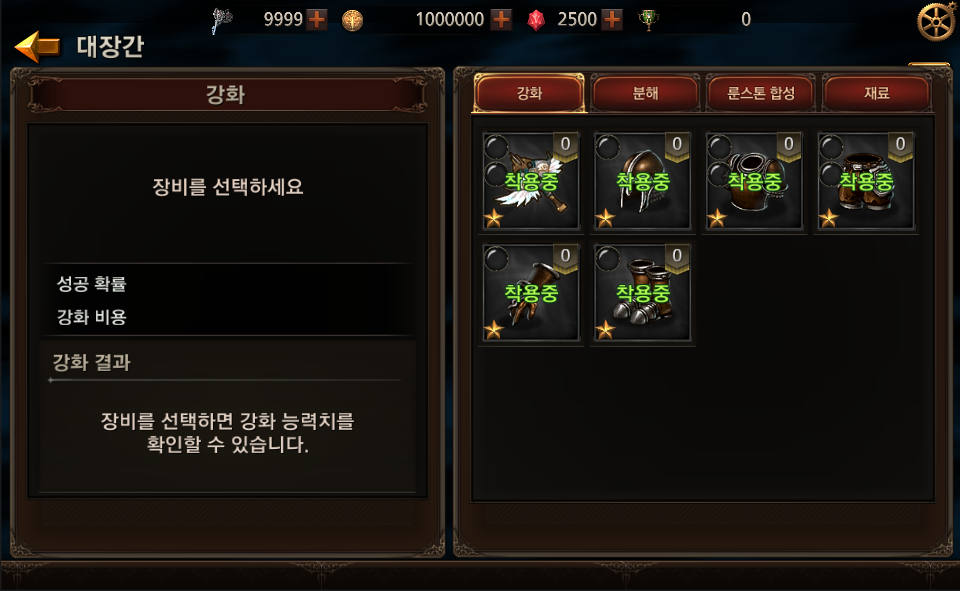 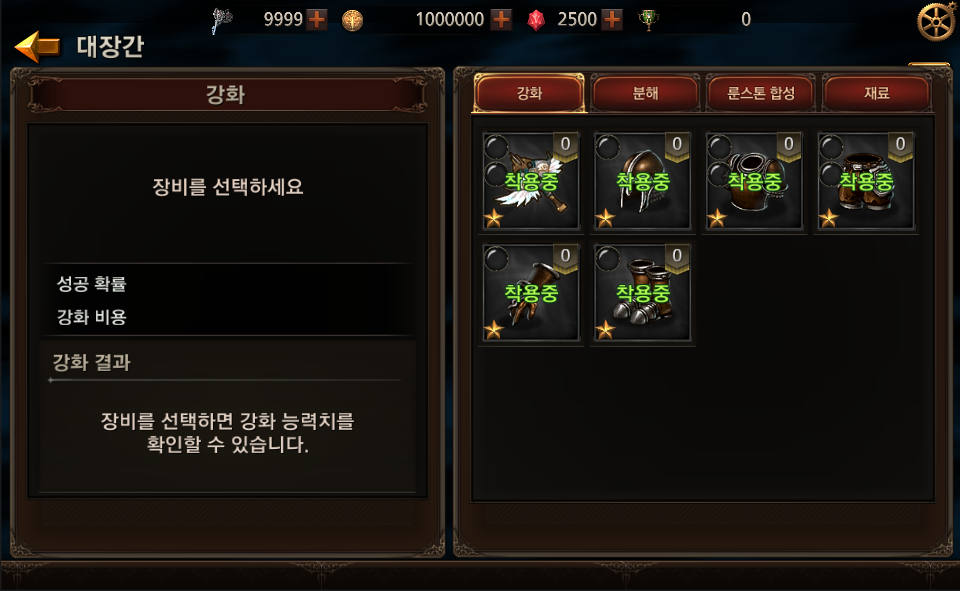 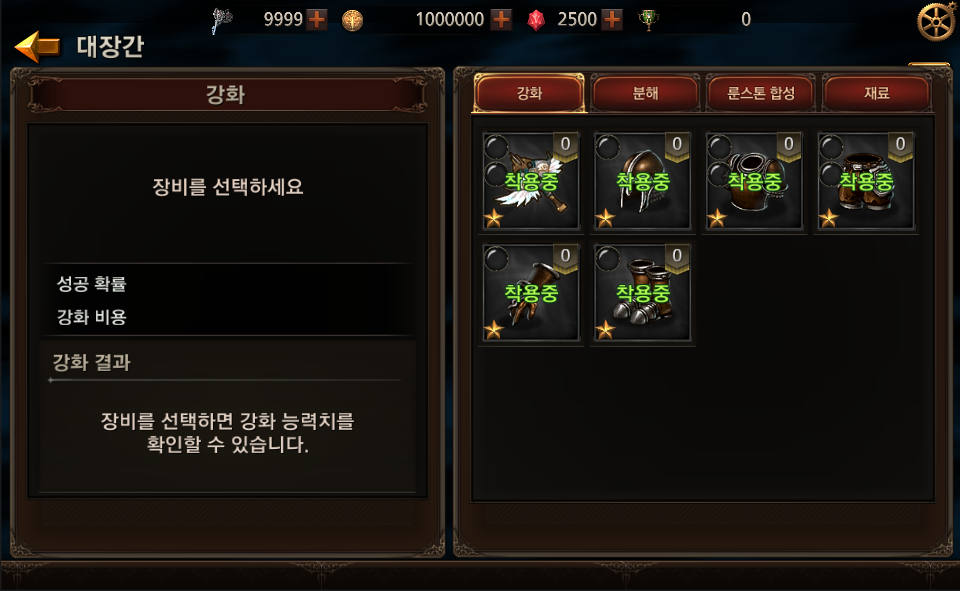 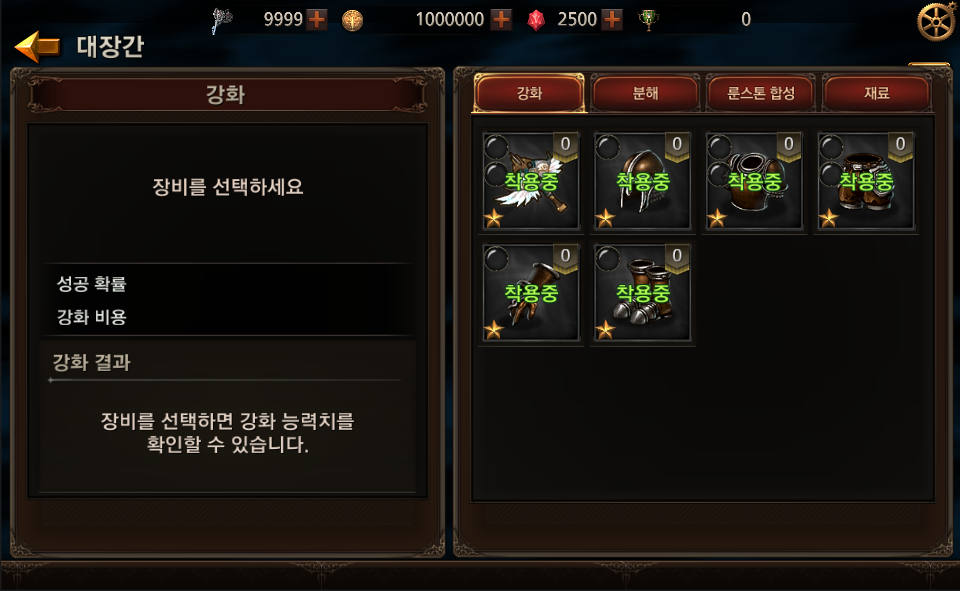 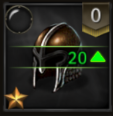 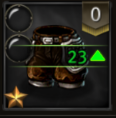 착용하지 않은 4성 등급 이상의
무기, 투구, 상의, 반지 아이템만 가능합니다.
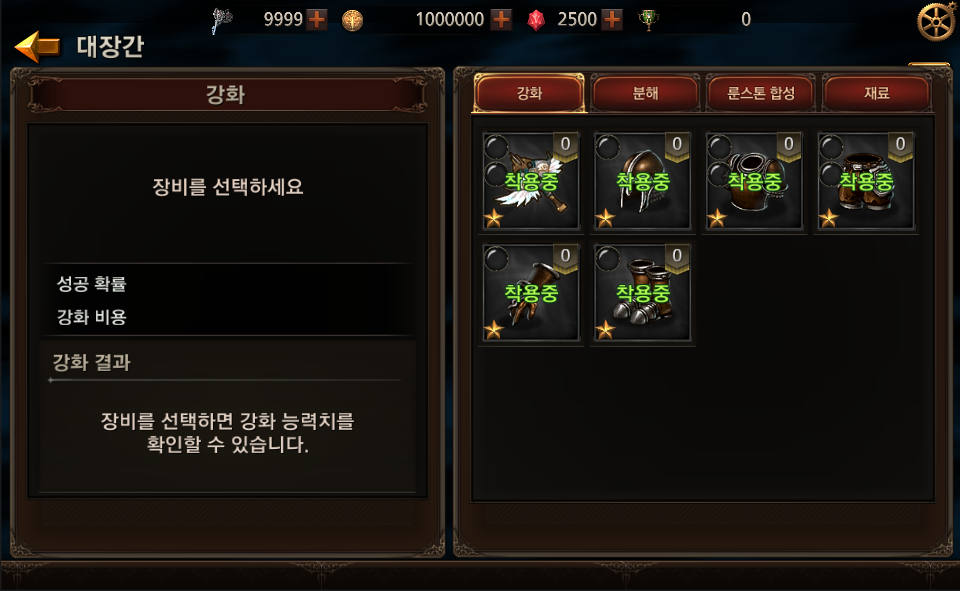 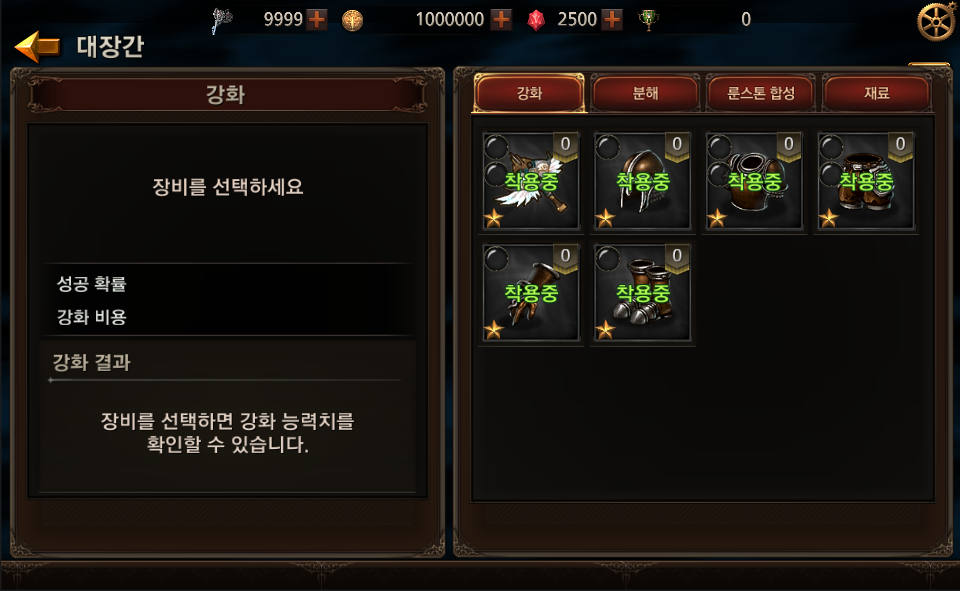 상의 옵션 추출 가능
추출석 필요
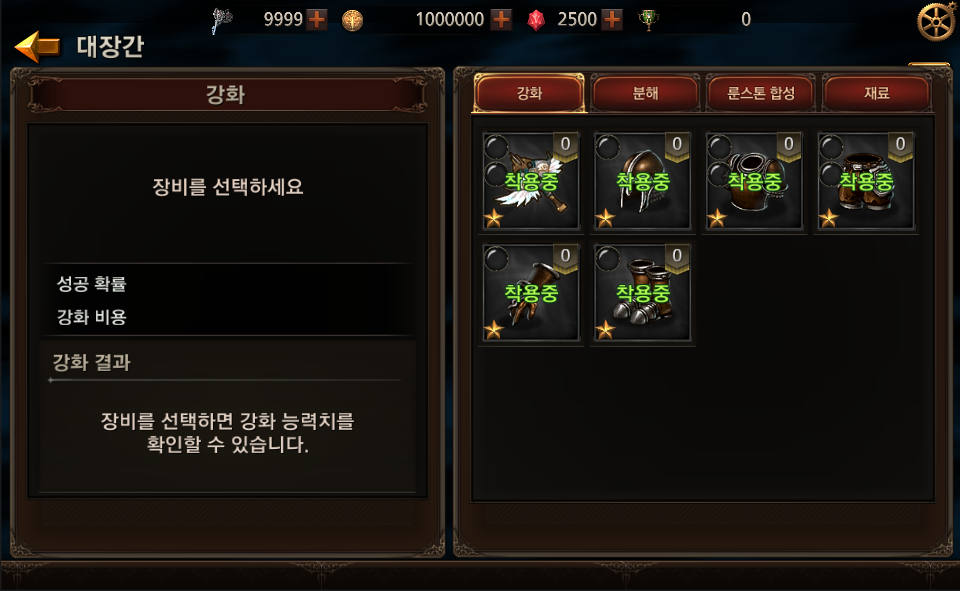 반지 옵션 추출 가능
추출석 필요
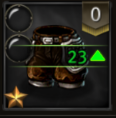 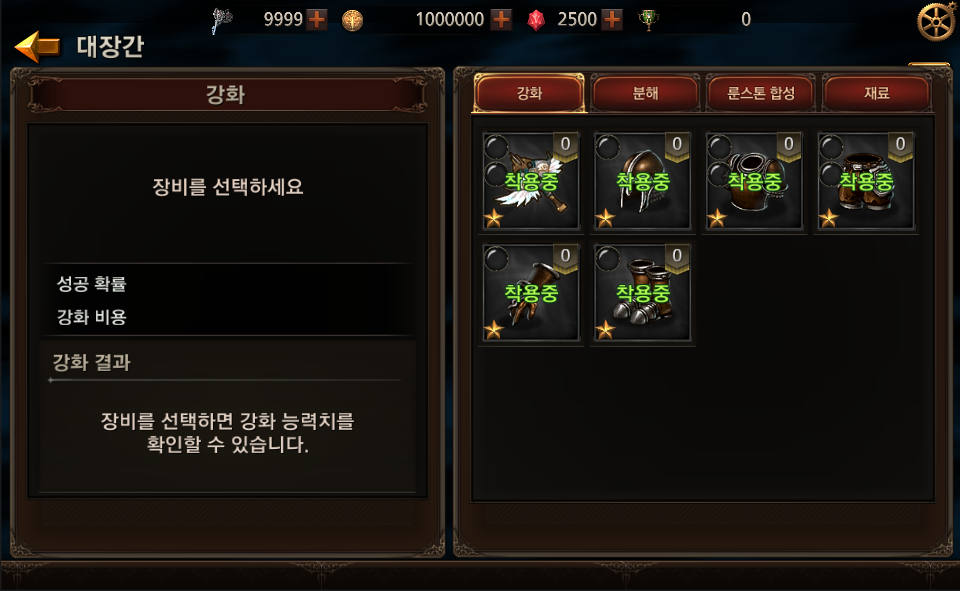 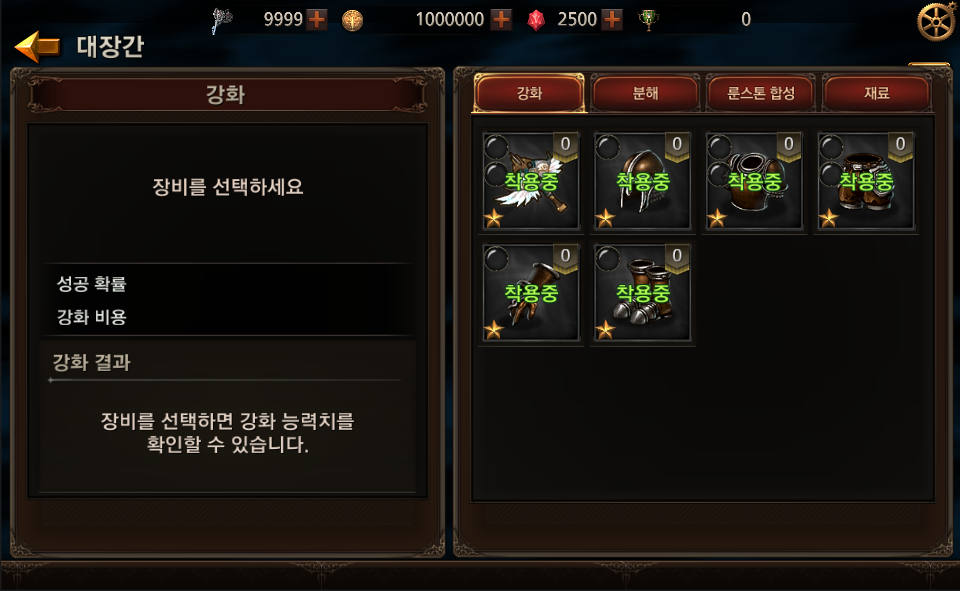 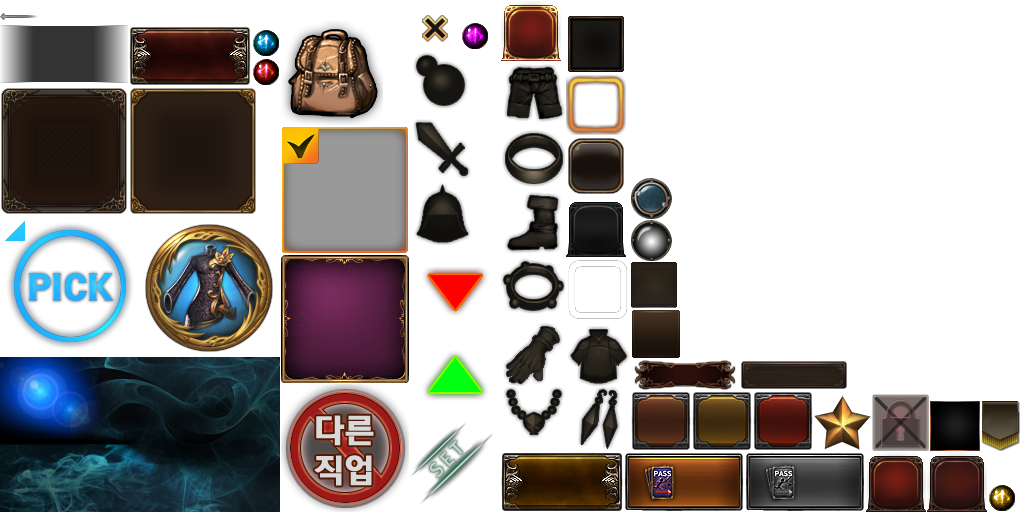 4성 등급 이상의 아이템을 선택해주세요.
추출
강화
분해
진화
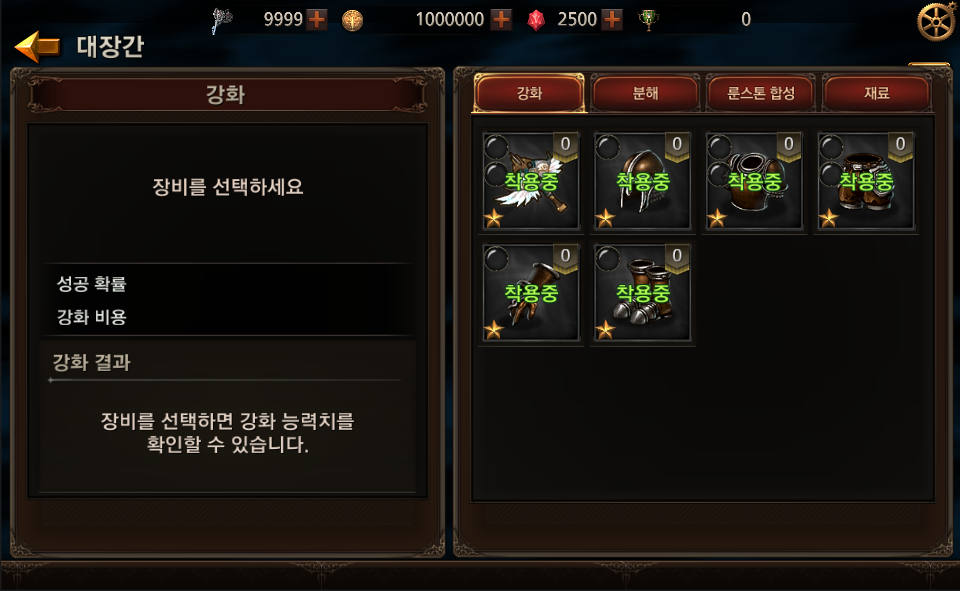 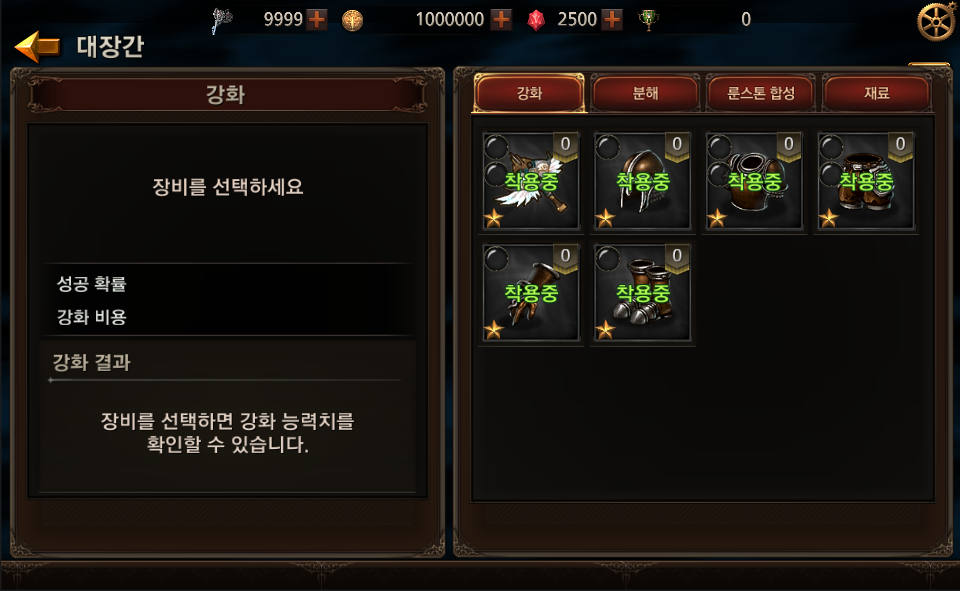 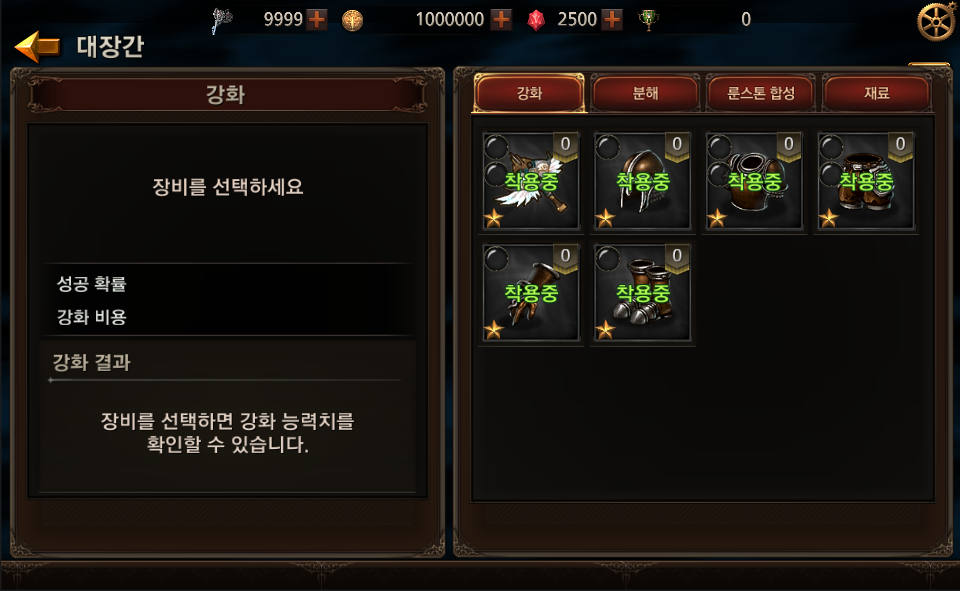 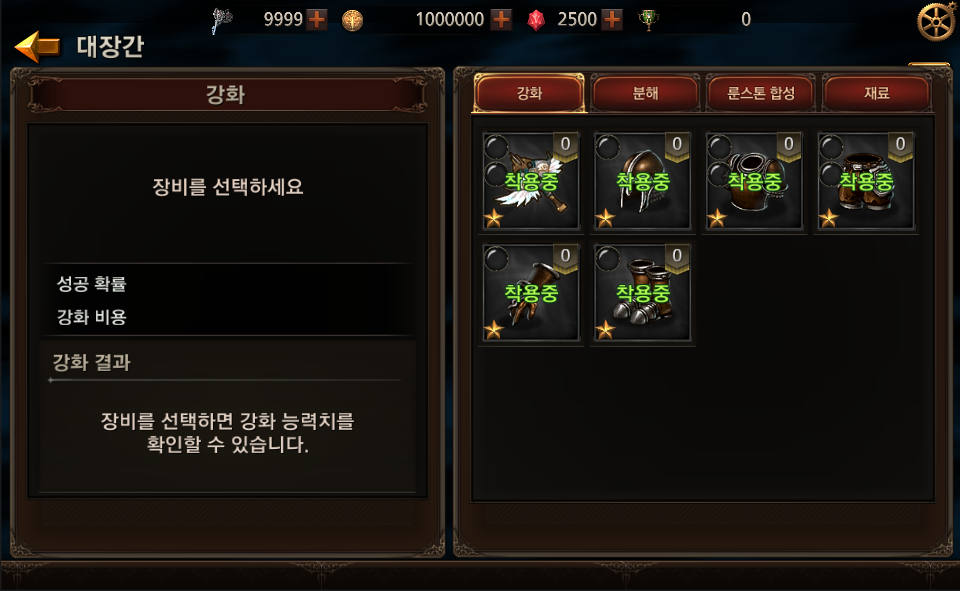 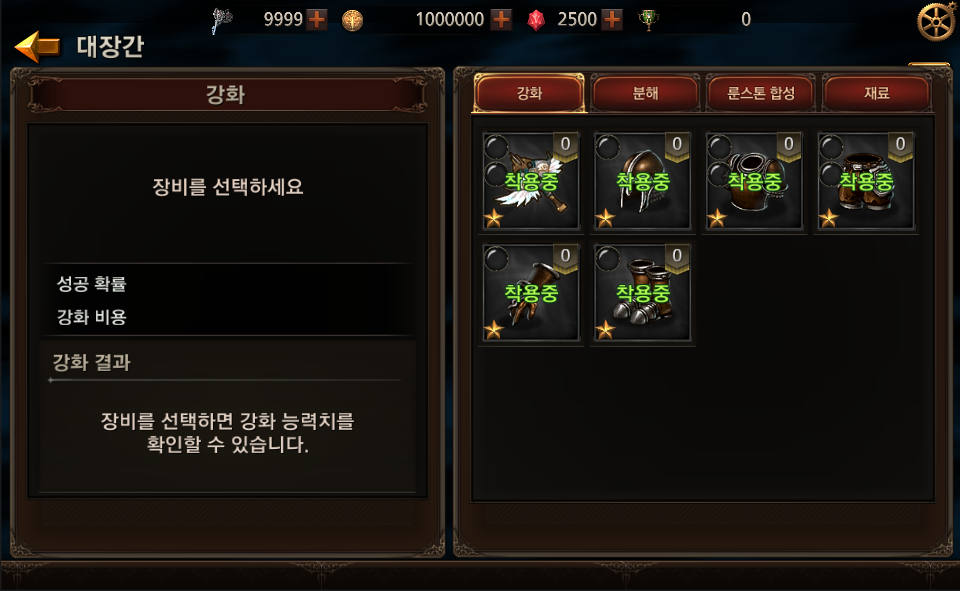 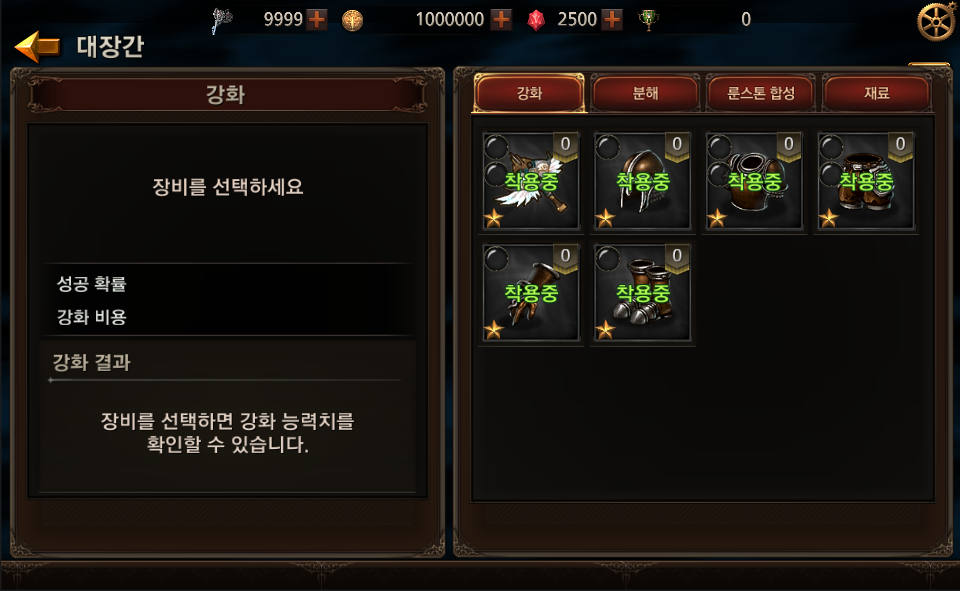 추출
확인
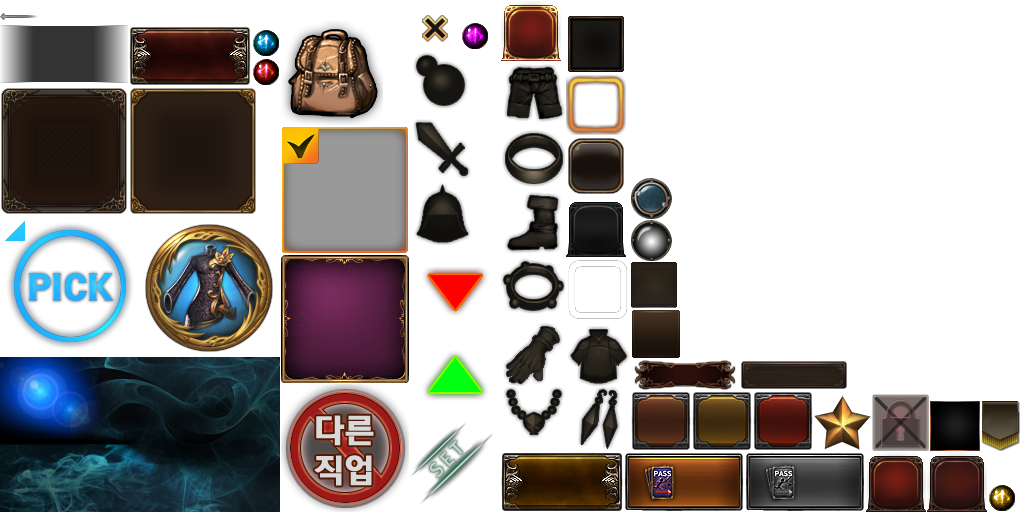 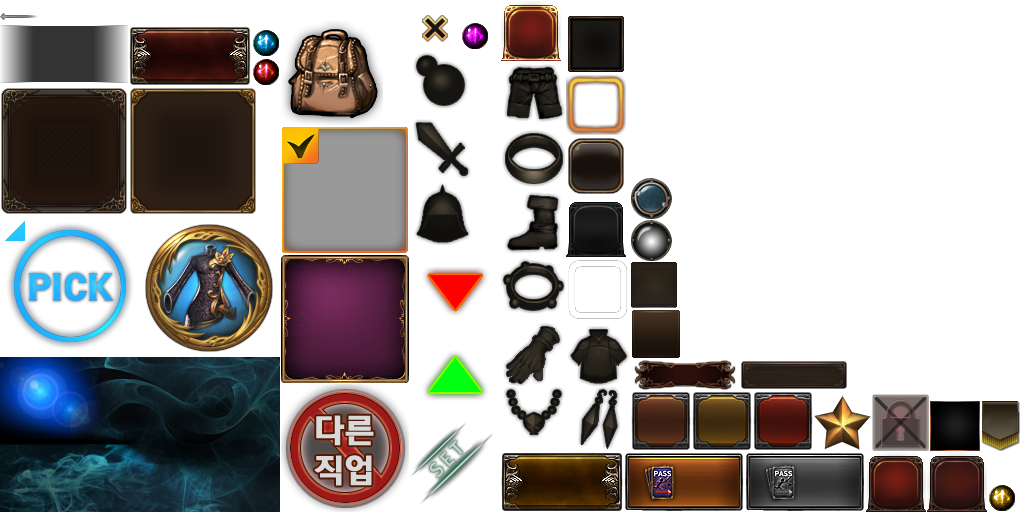 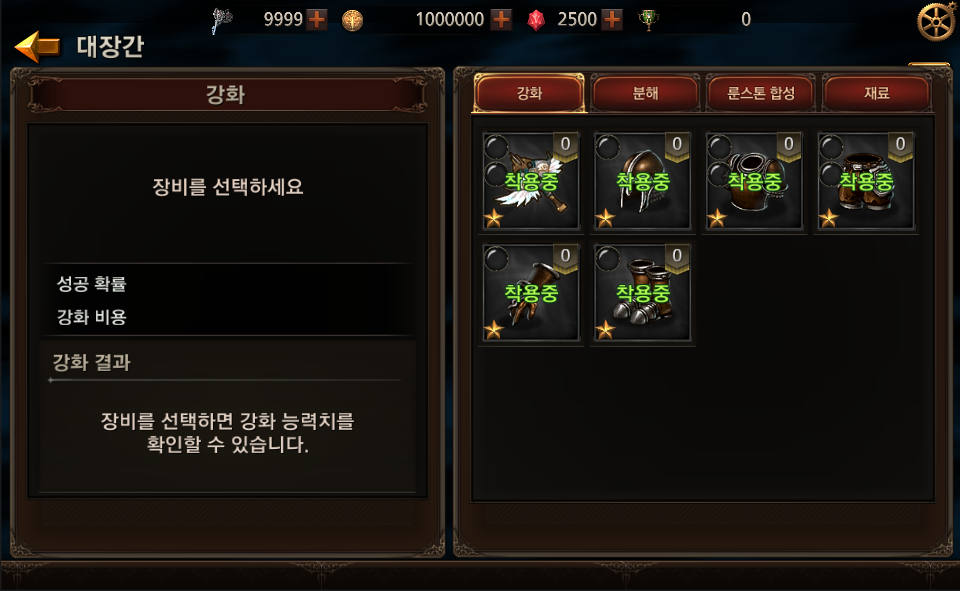 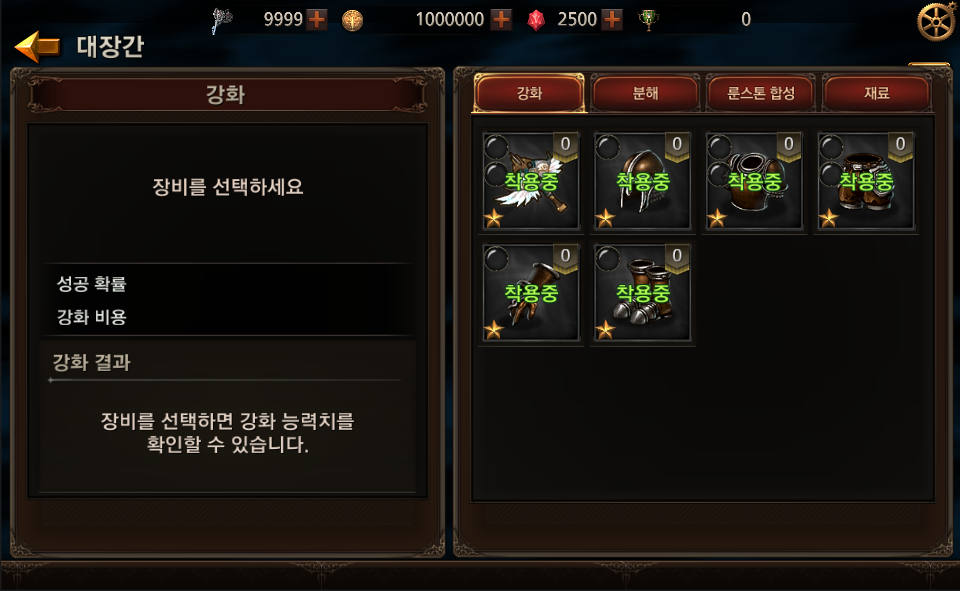 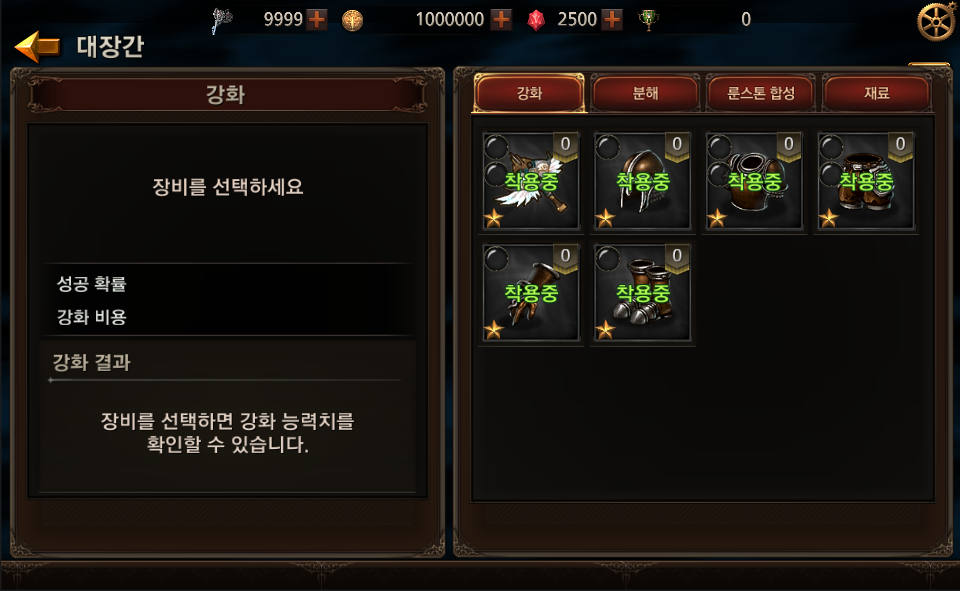 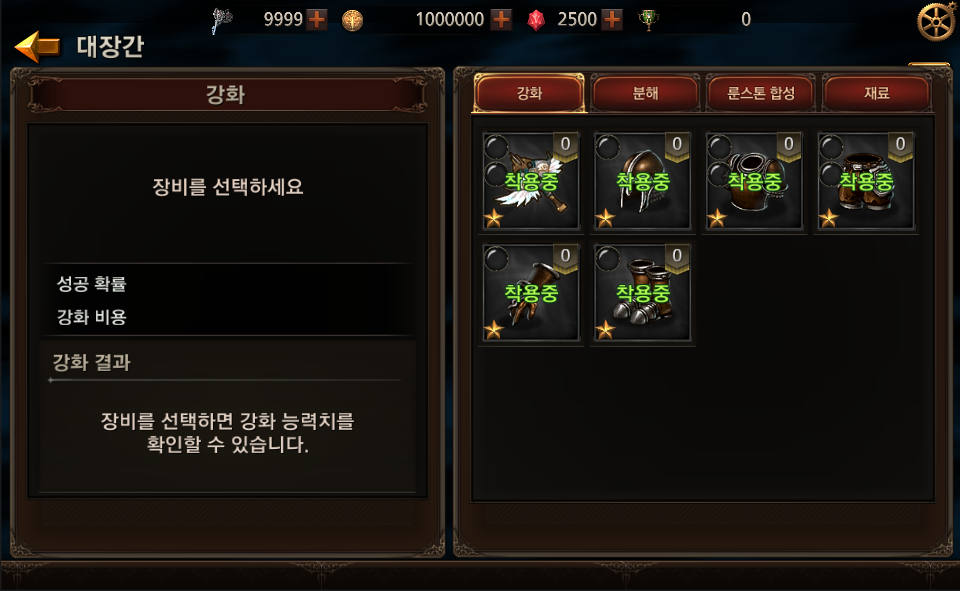 추출 - 대장간
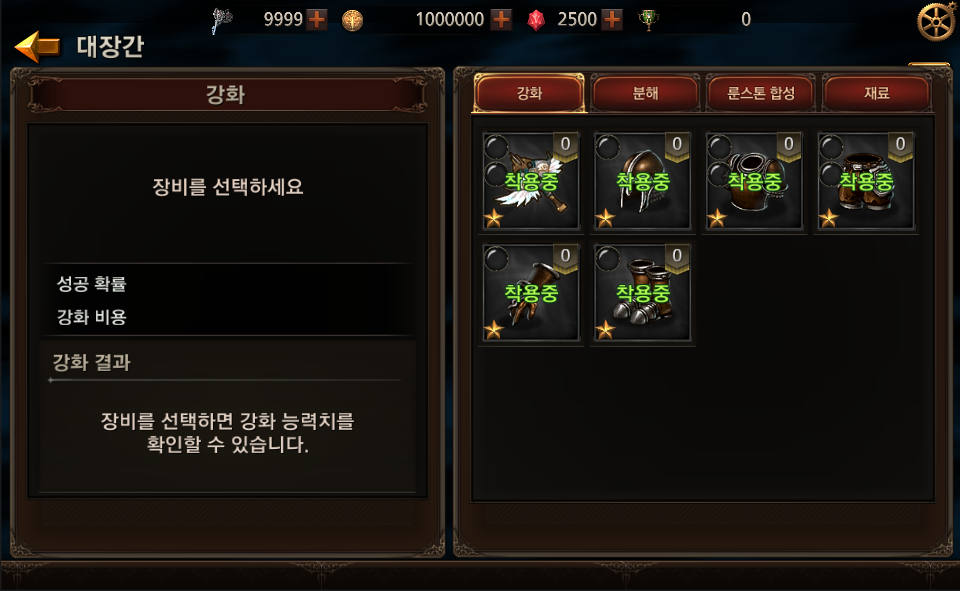 무기
방어구
장신구
옵션 추출
추출
강화
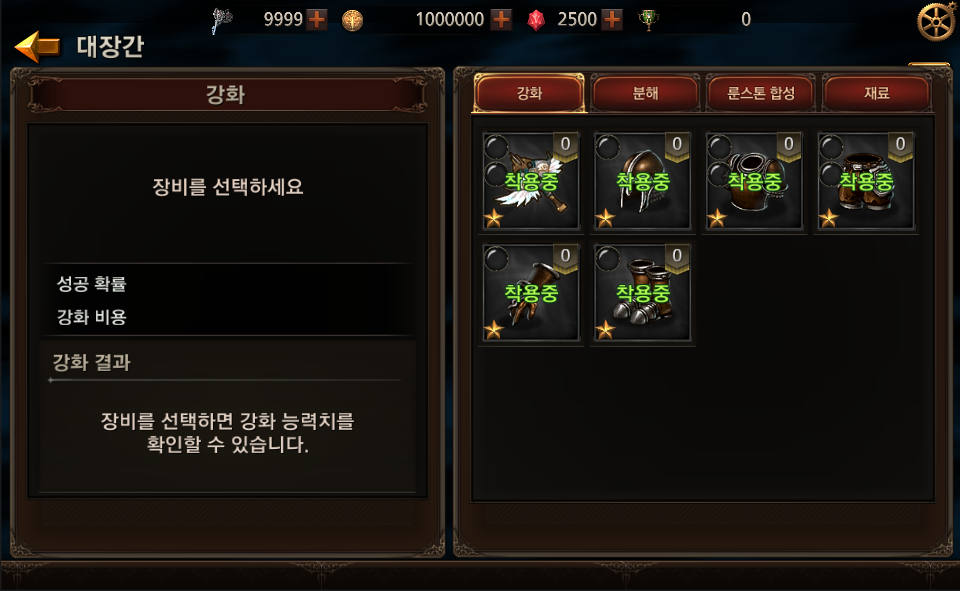 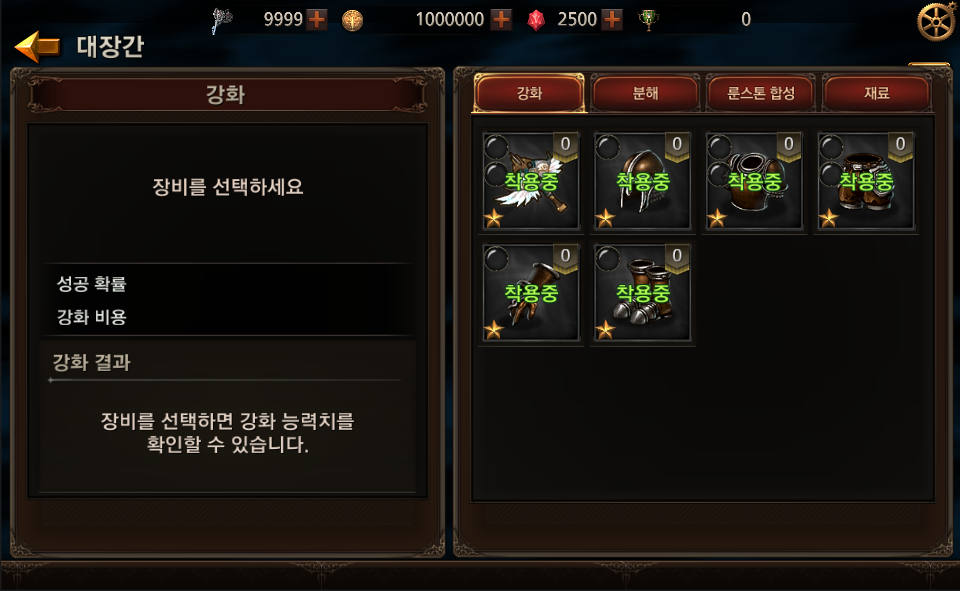 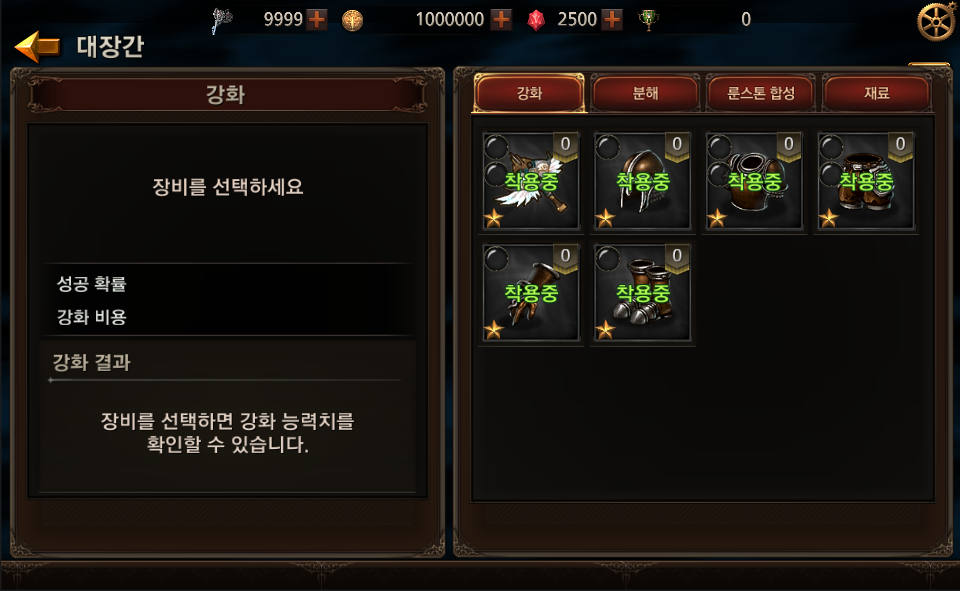 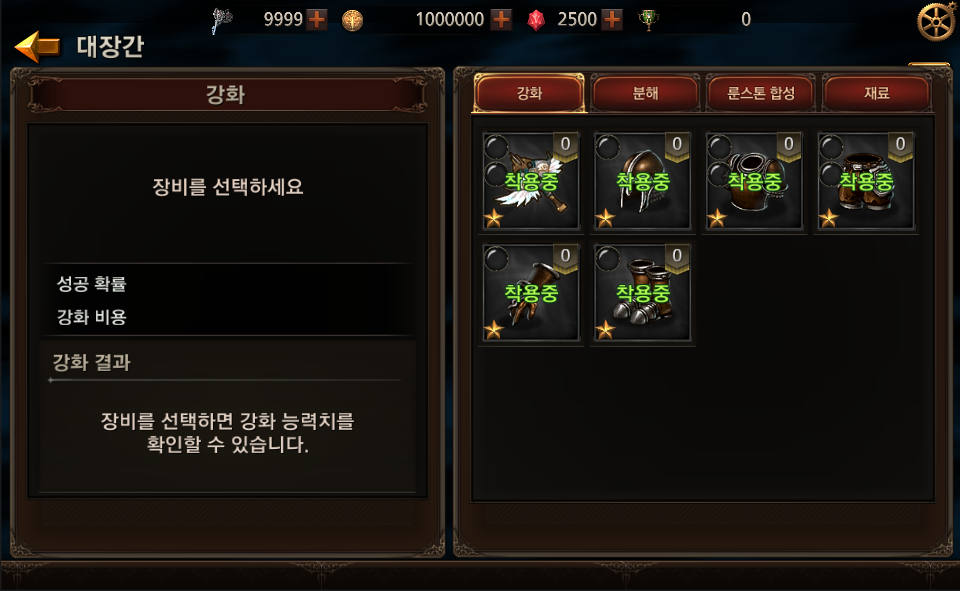 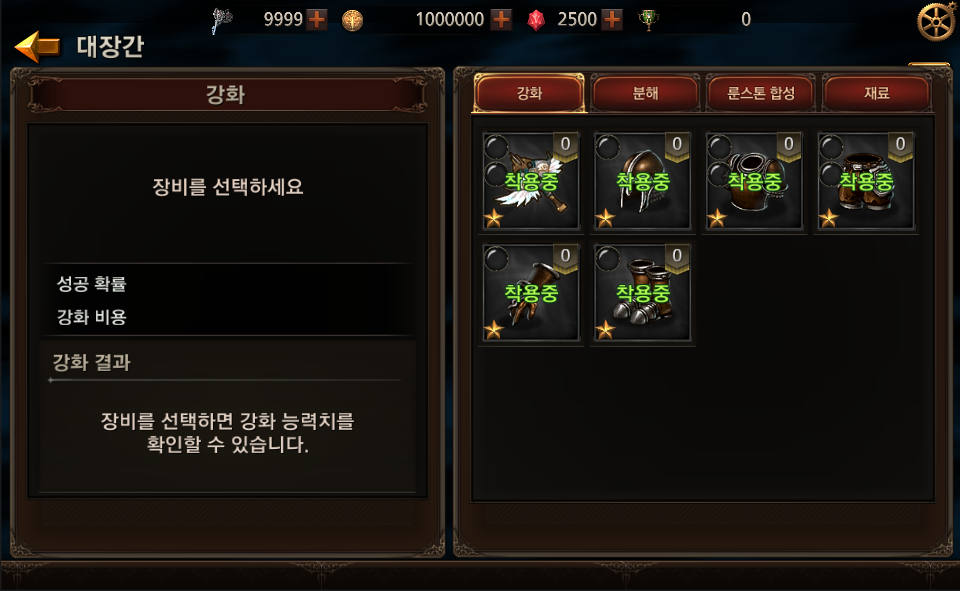 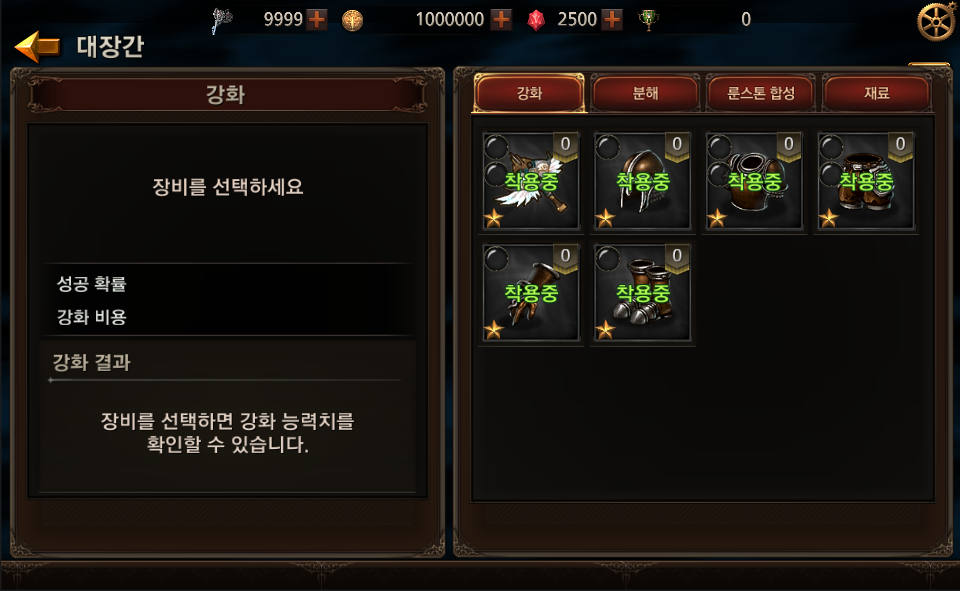 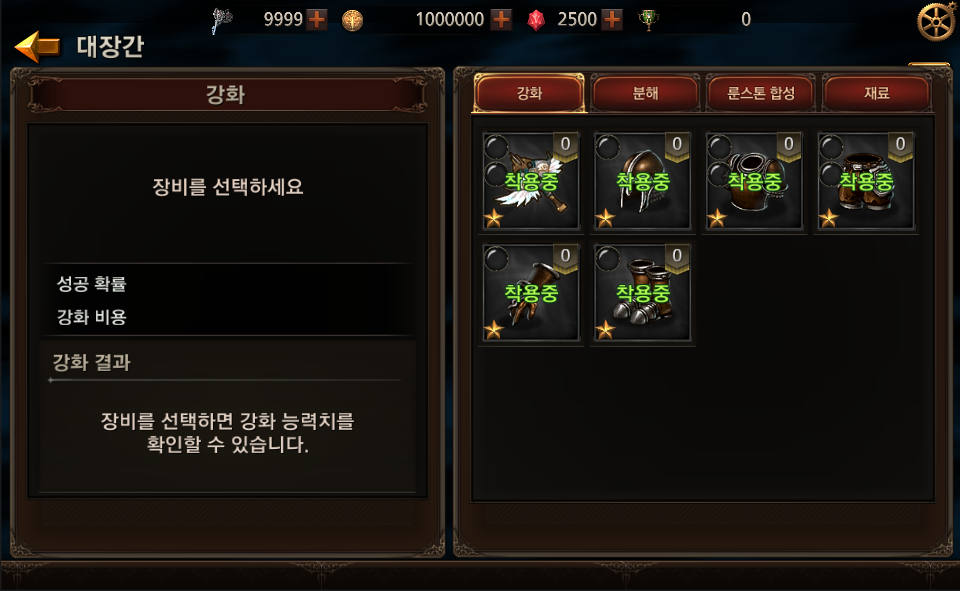 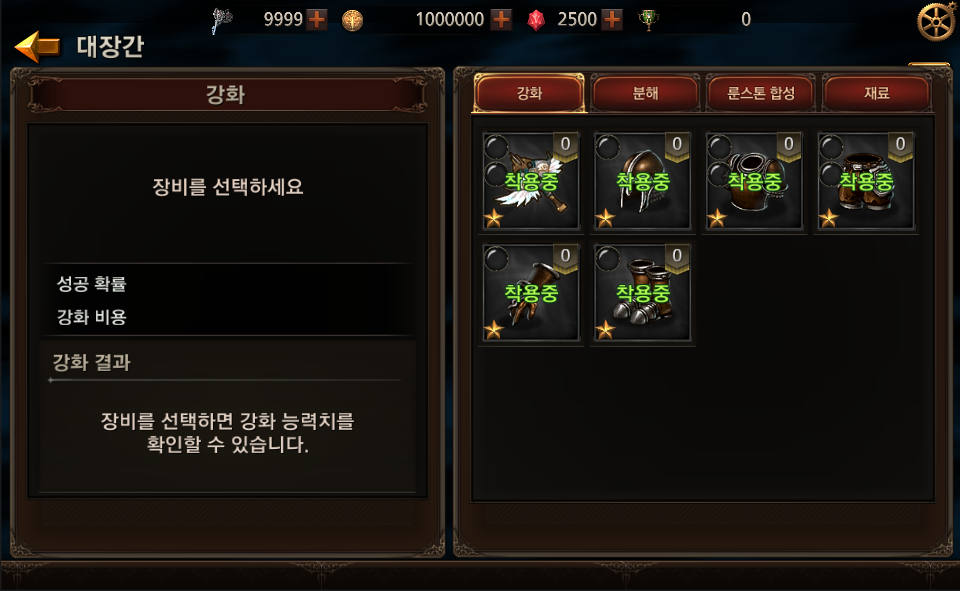 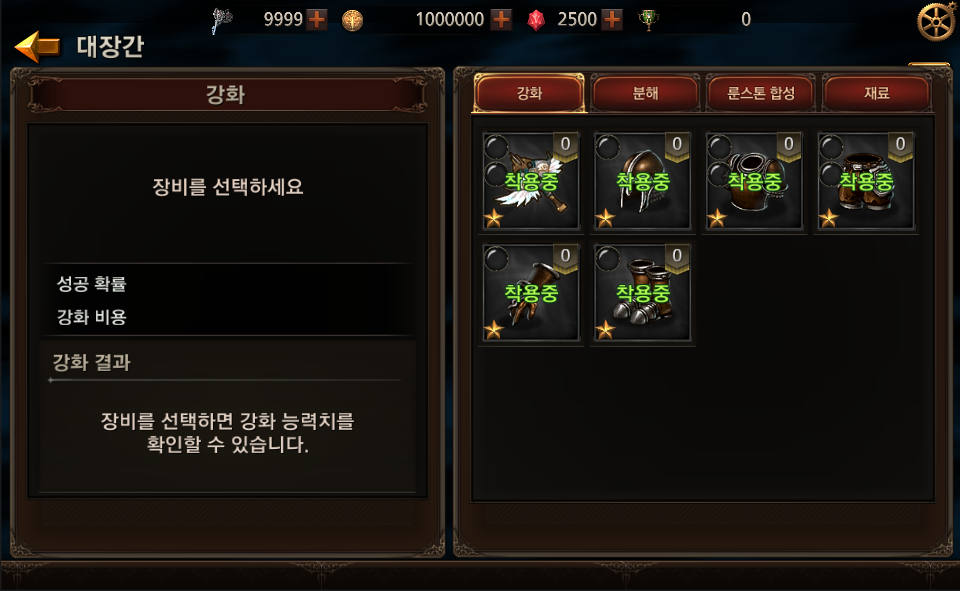 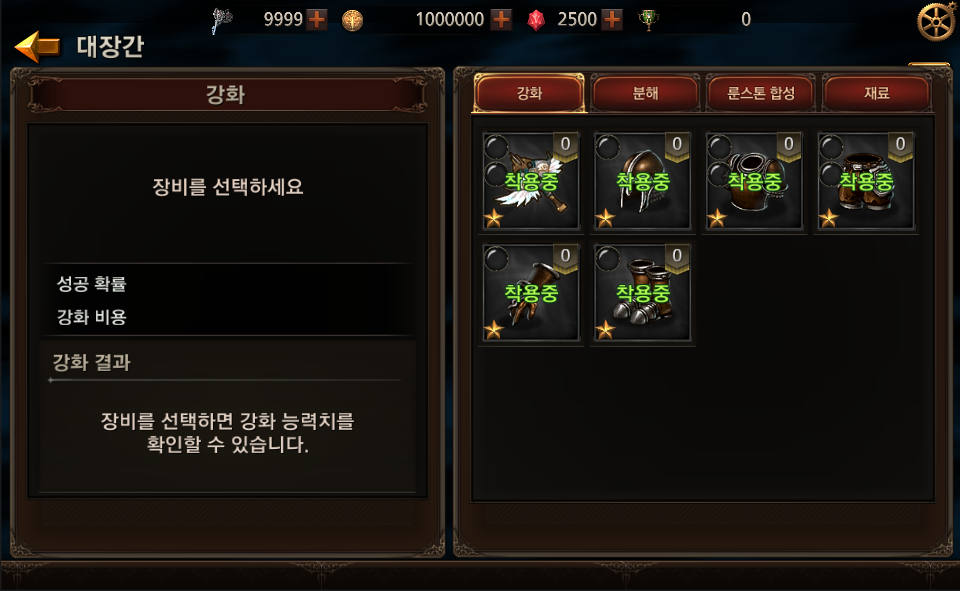 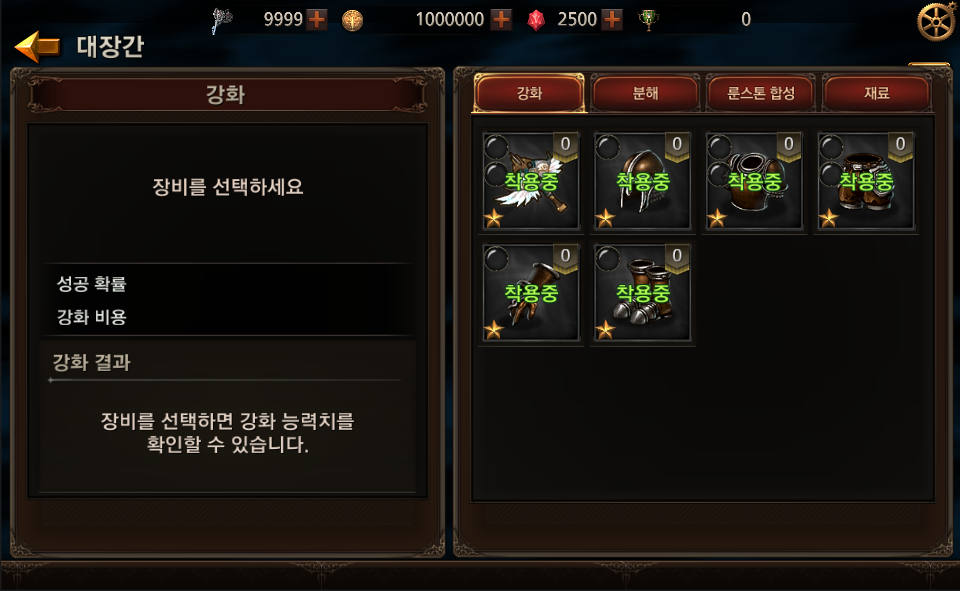 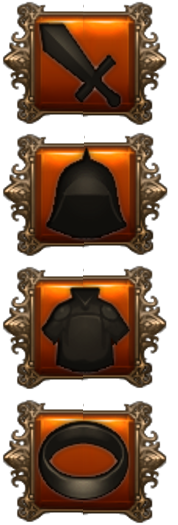 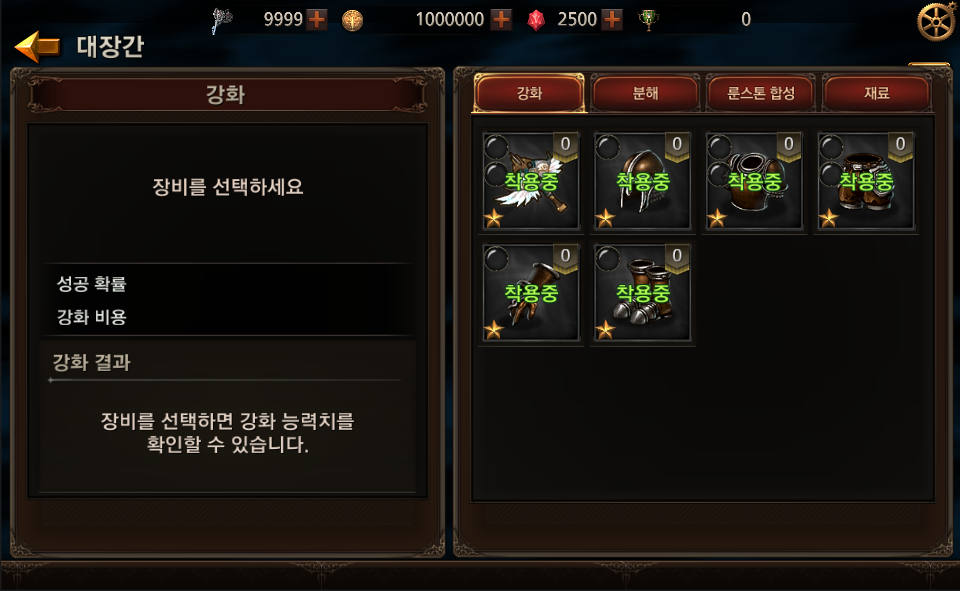 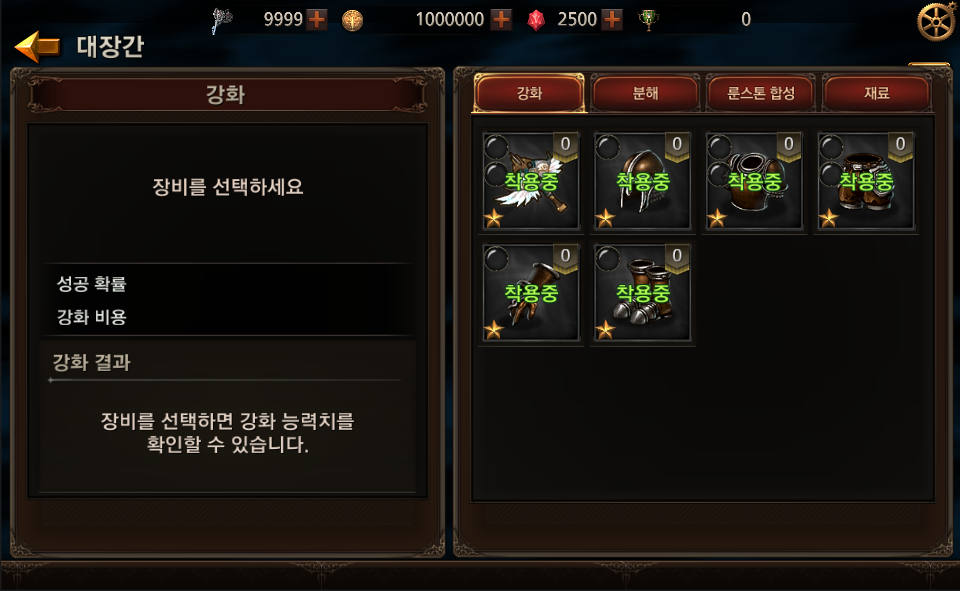 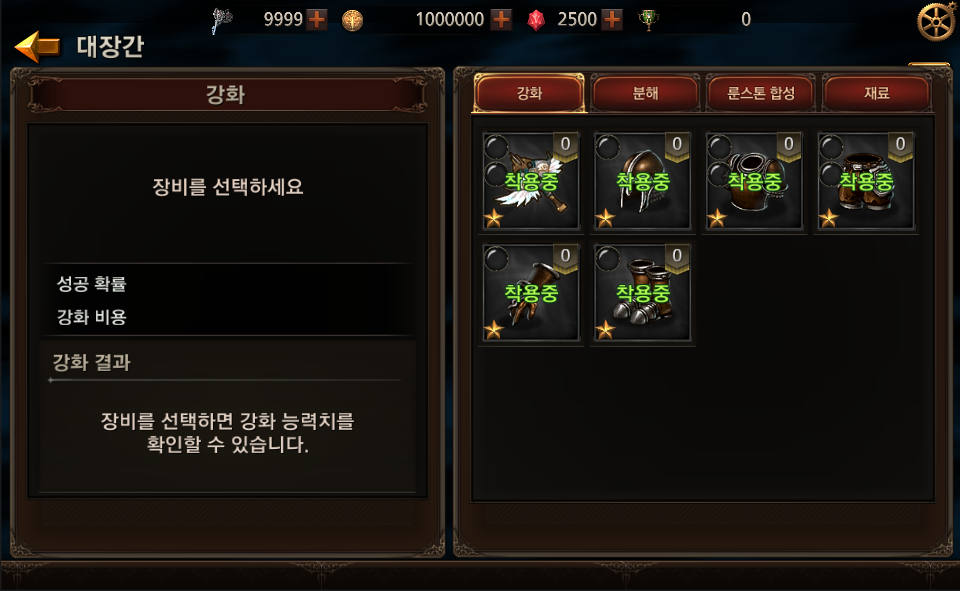 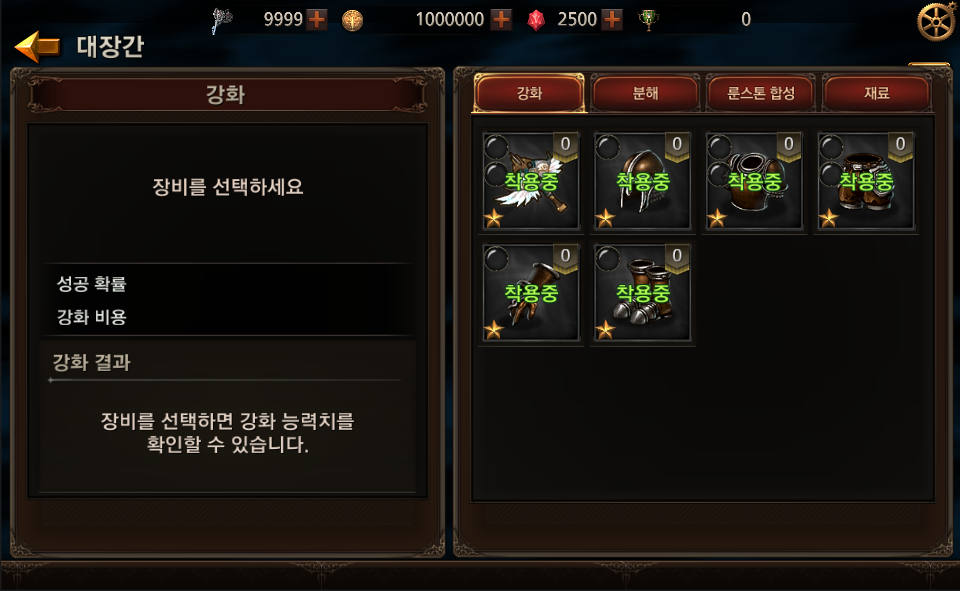 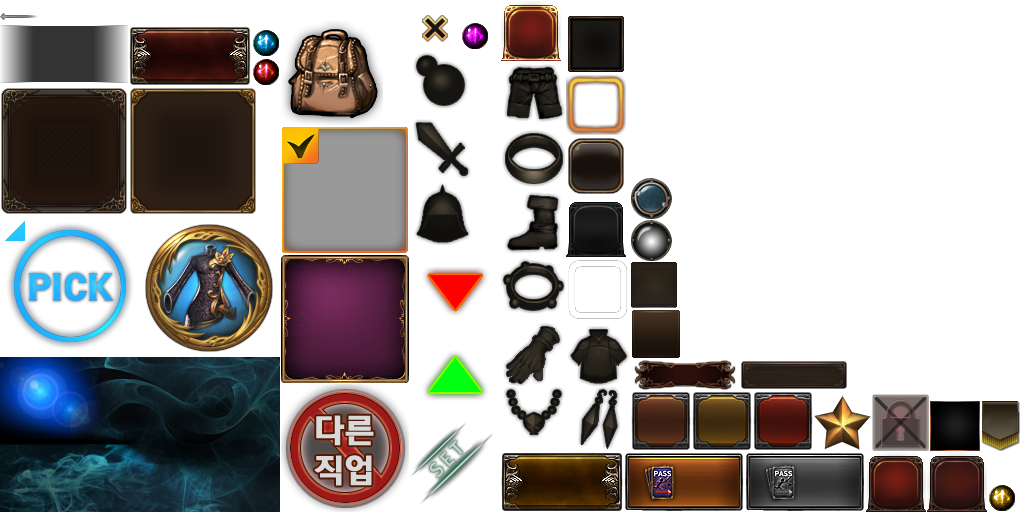 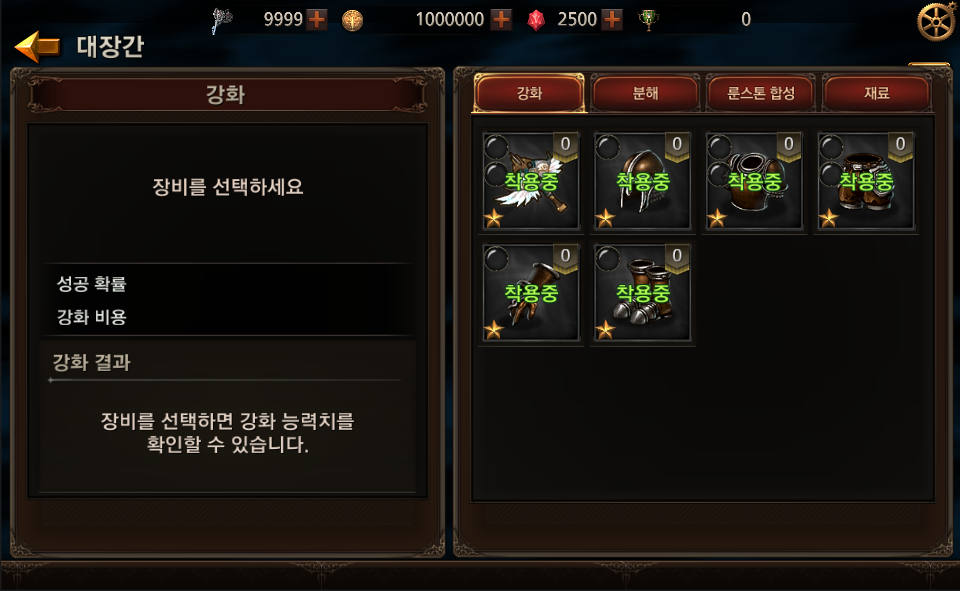 무기 옵션 추출 가능
추출석 필요
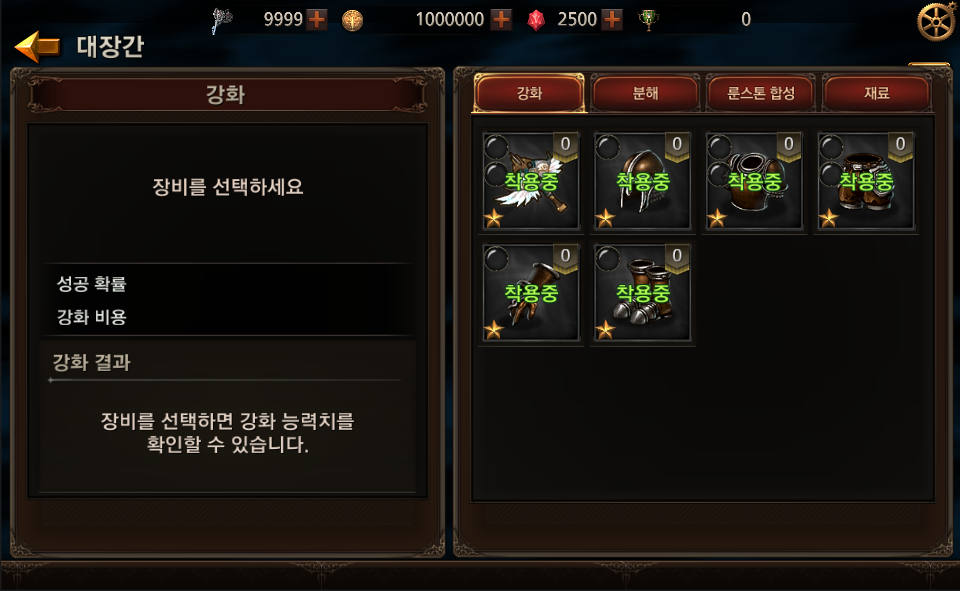 투구 옵션 추출 가능
추출석 필요
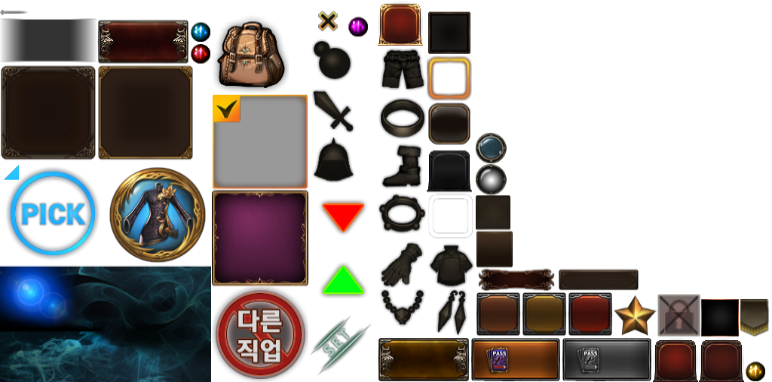 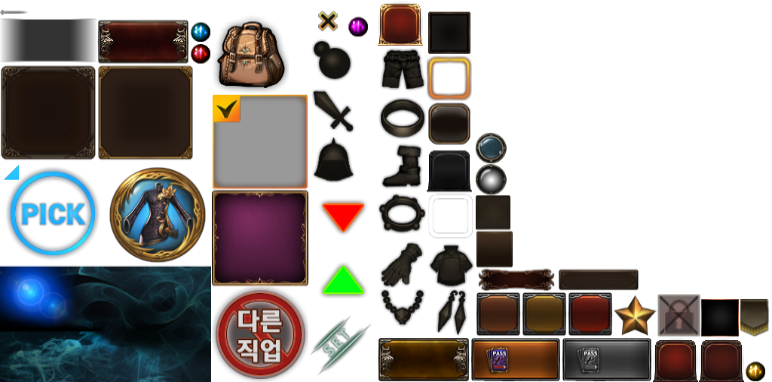 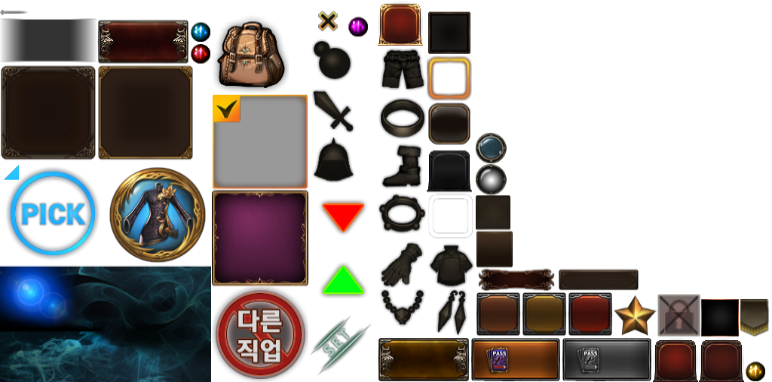 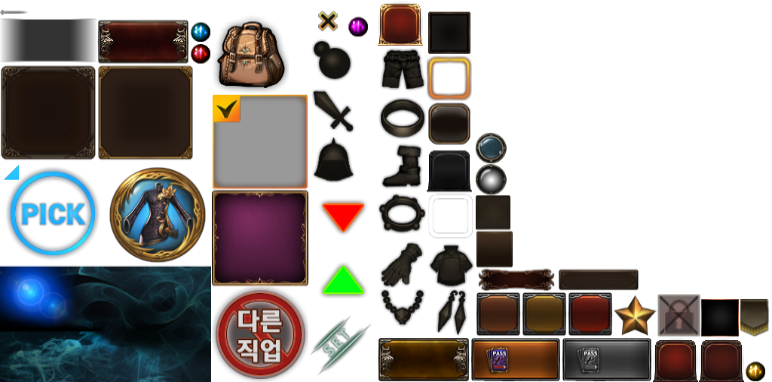 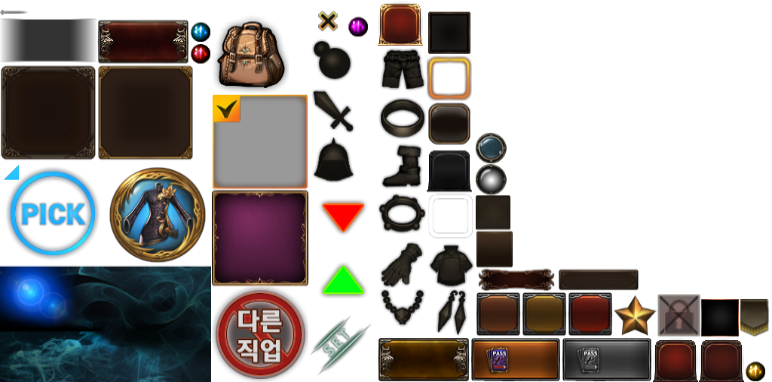 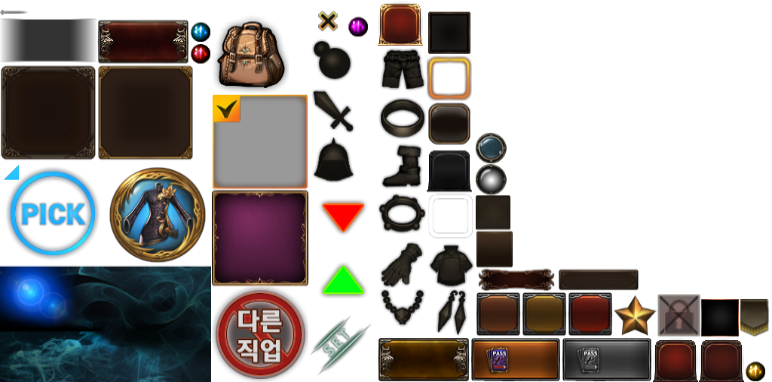 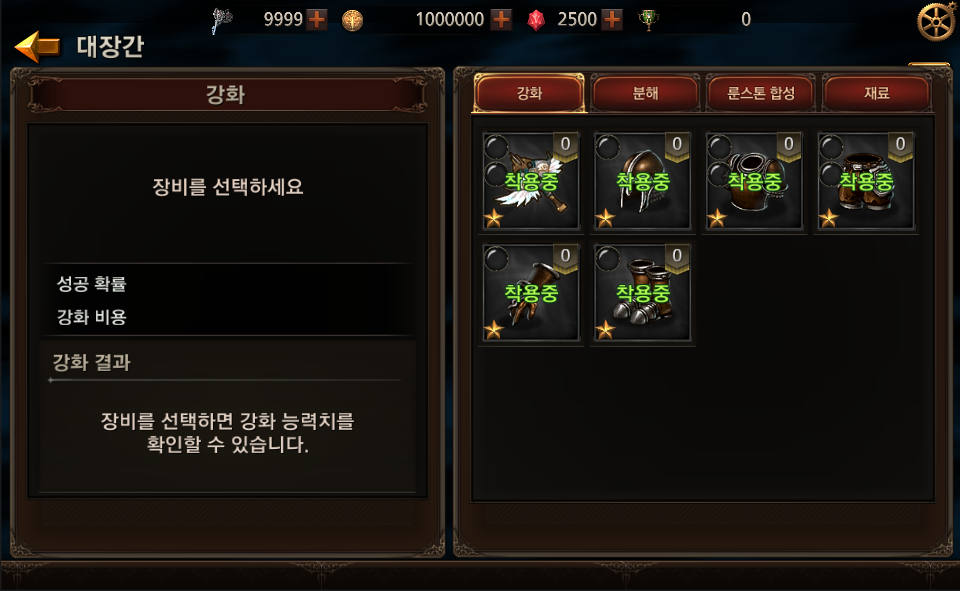 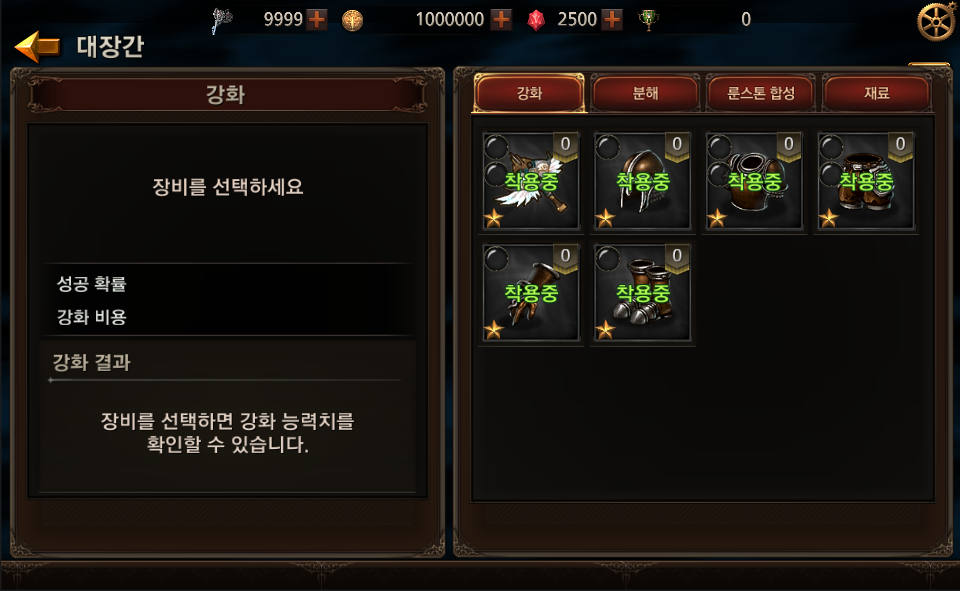 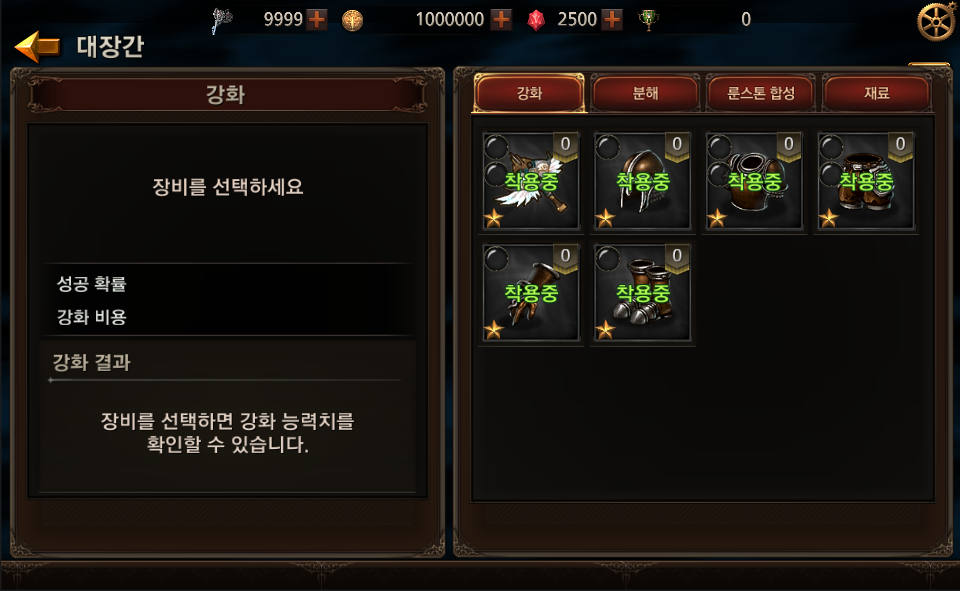 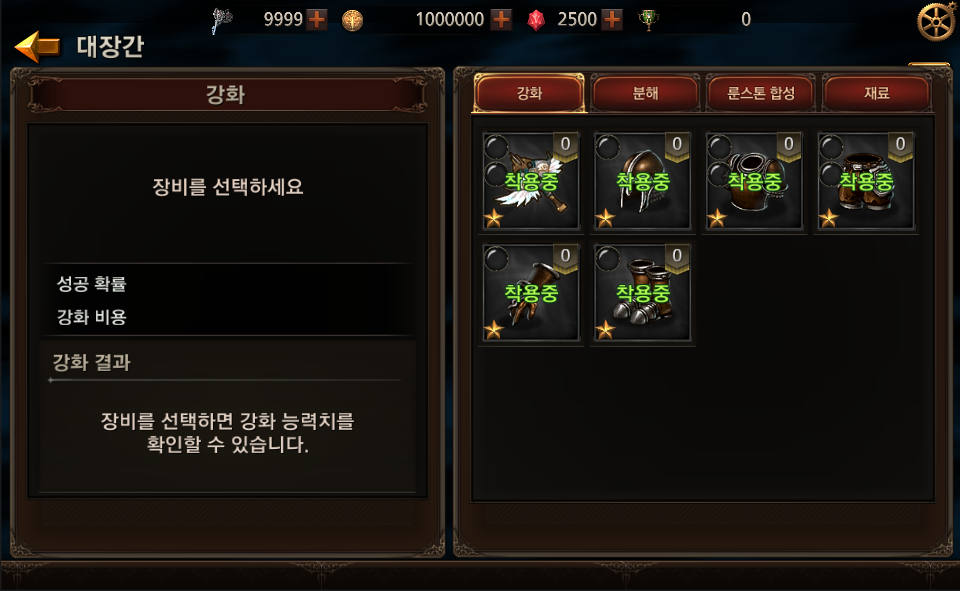 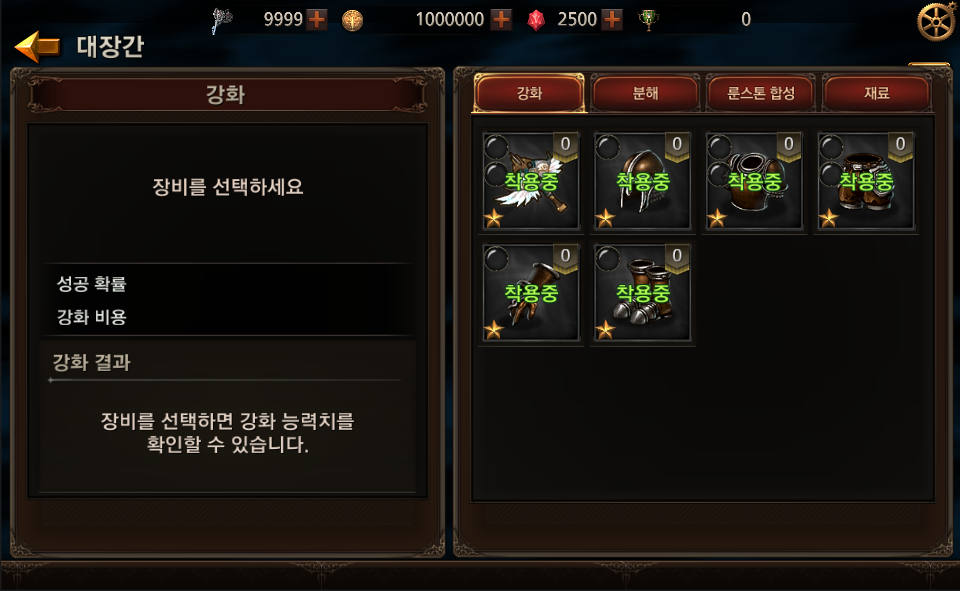 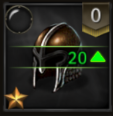 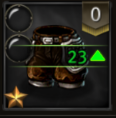 착용하지 않은 4성 등급 이상의
무기, 투구, 상의, 반지 아이템만 가능합니다.
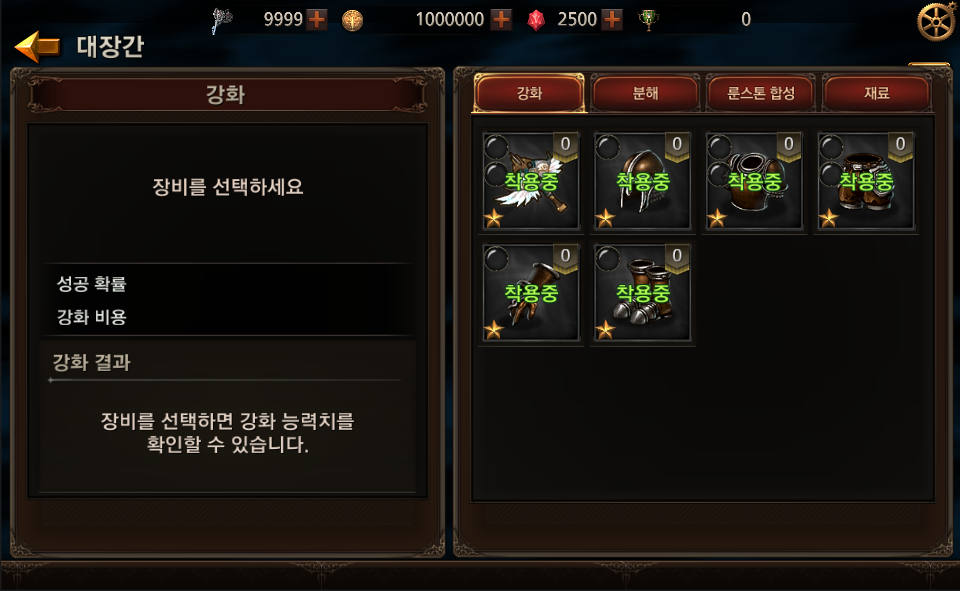 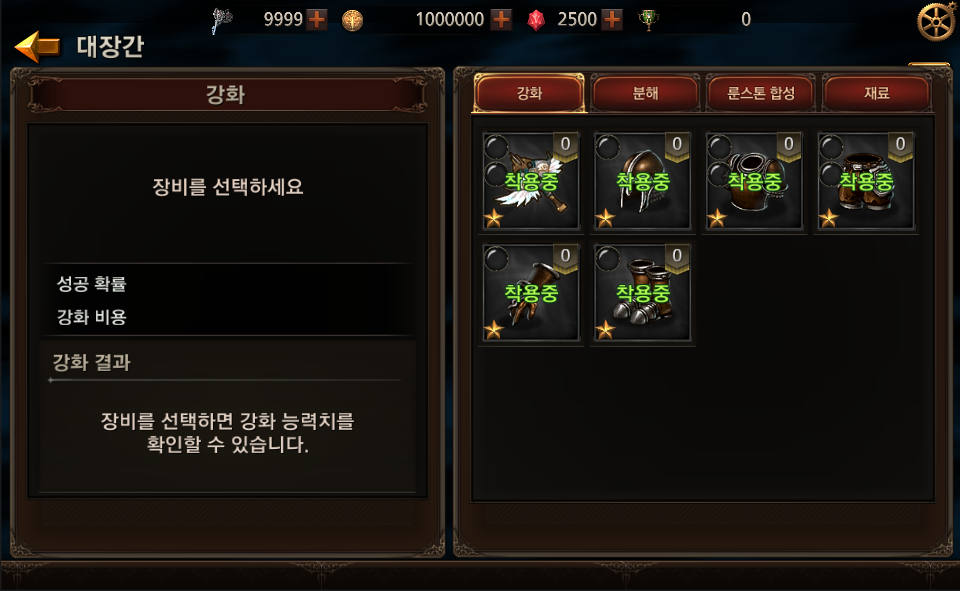 상의 옵션 추출 가능
추출석 필요
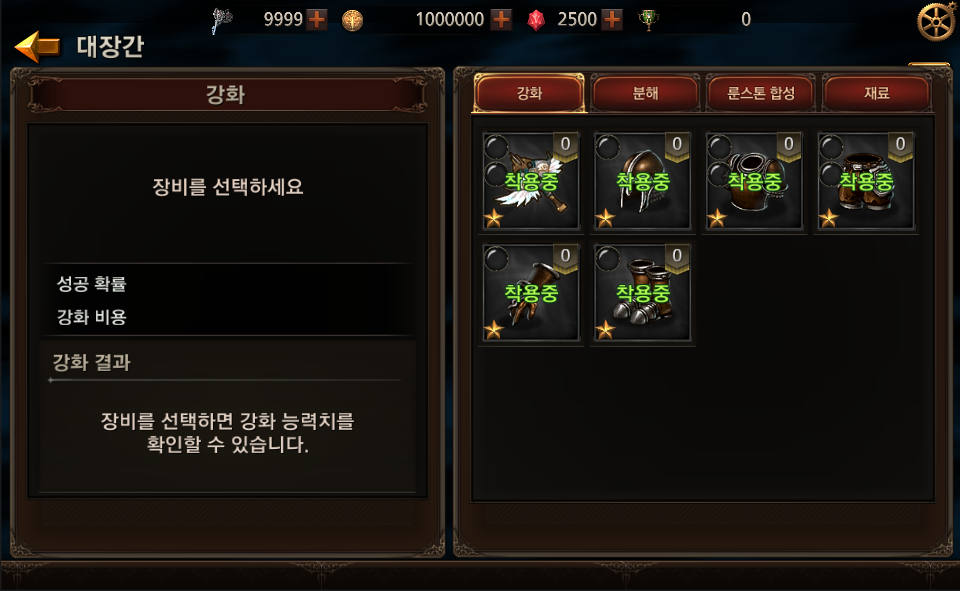 반지 옵션 추출 가능
추출석 필요
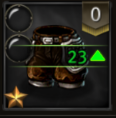 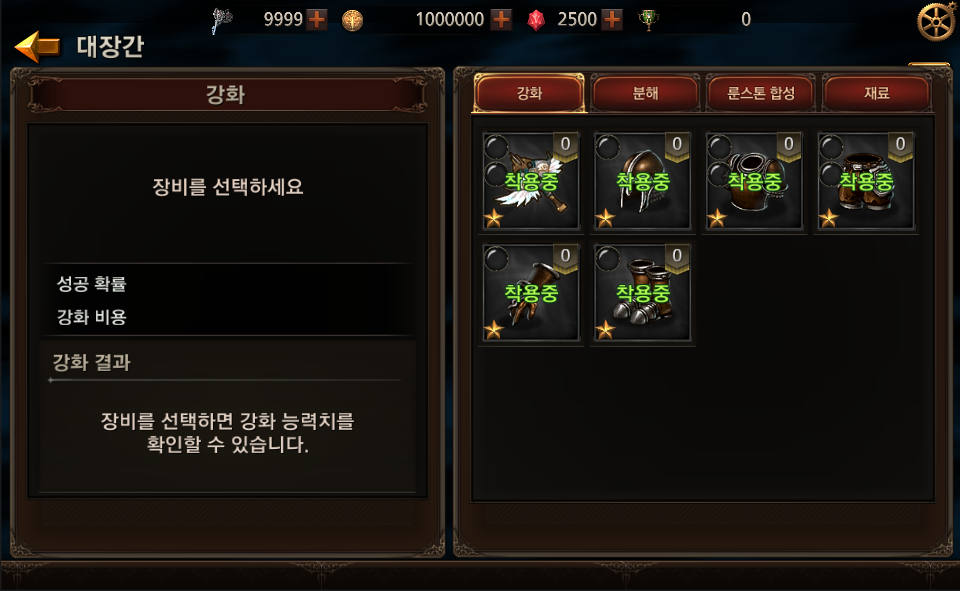 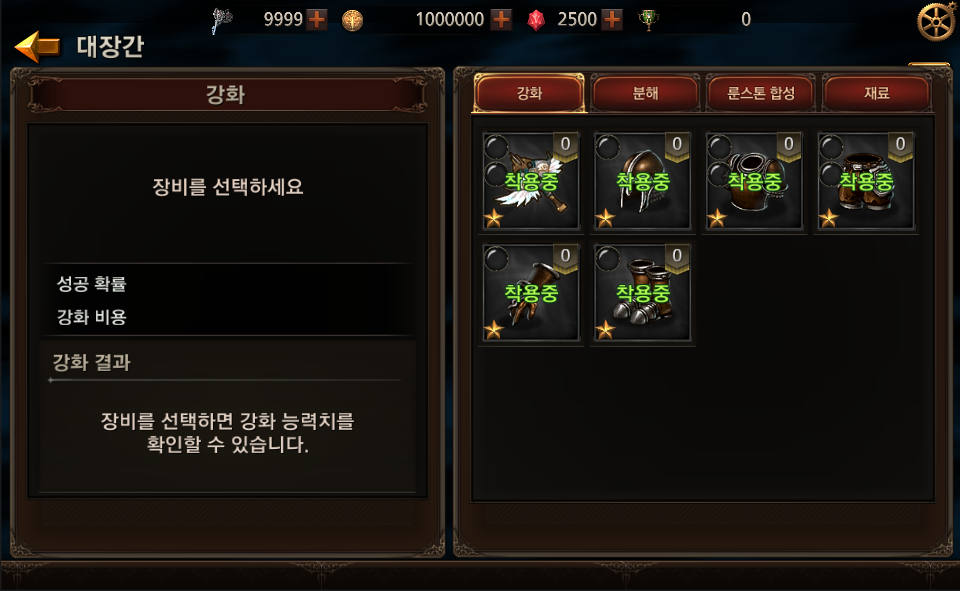 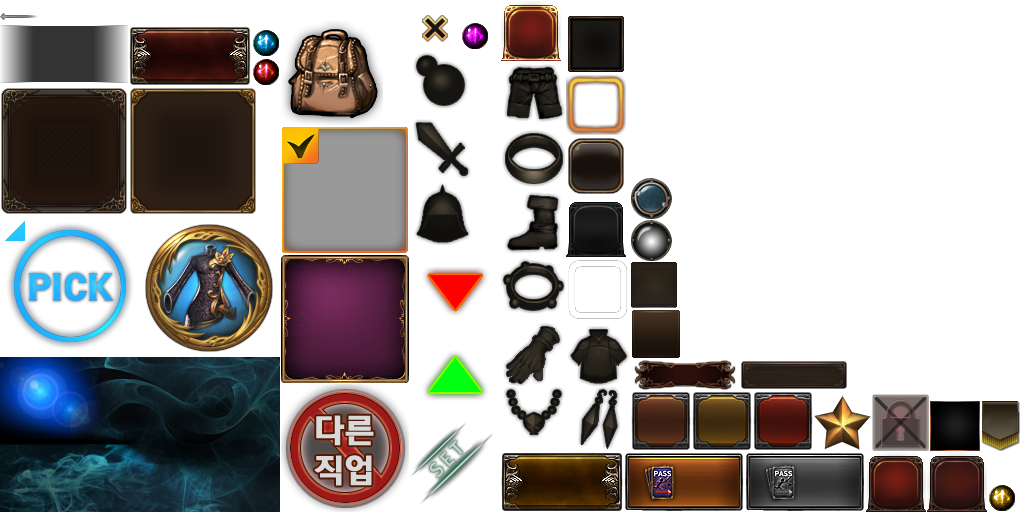 4성 등급 이상의 아이템을 선택해주세요.
추출
강화
분해
진화
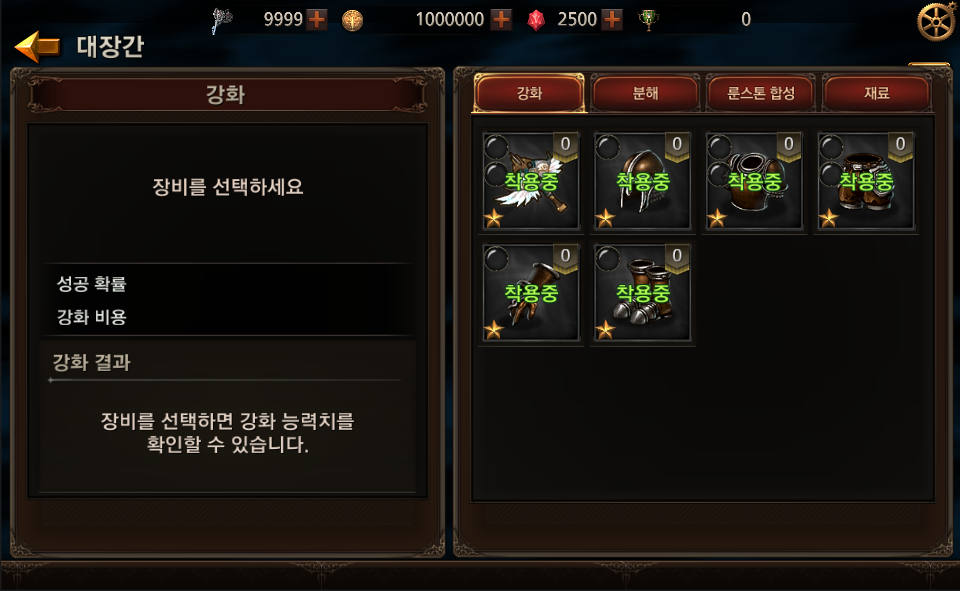 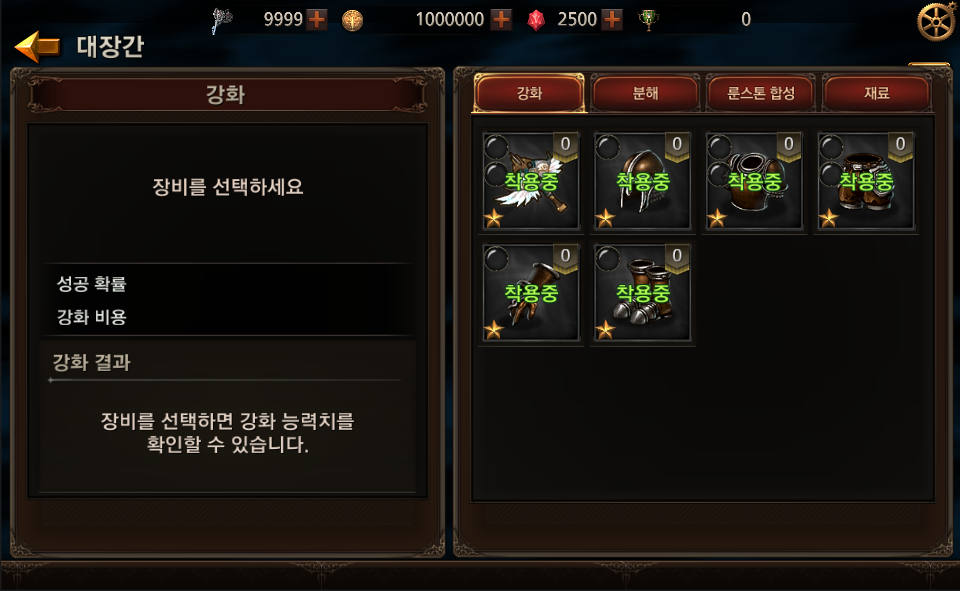 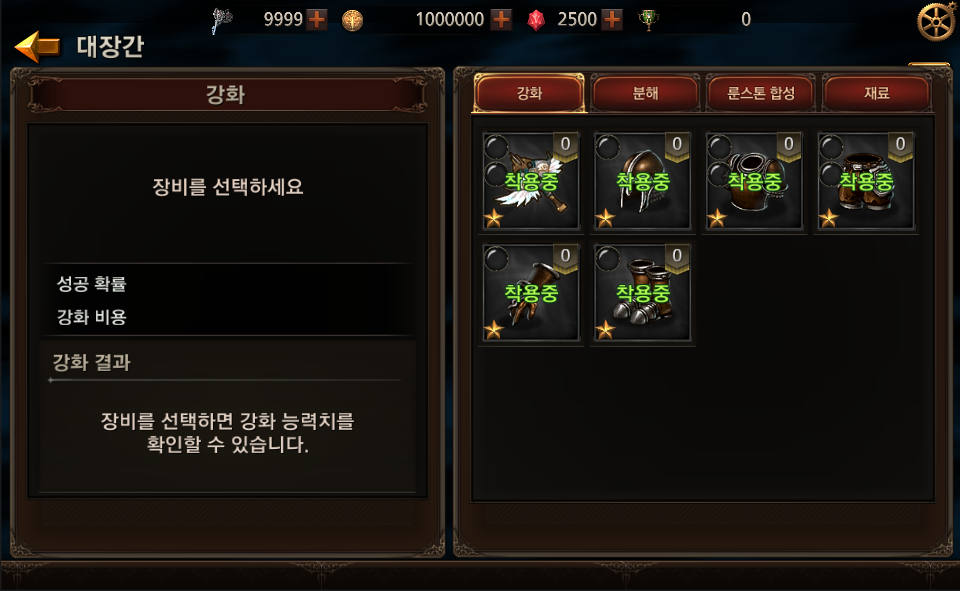 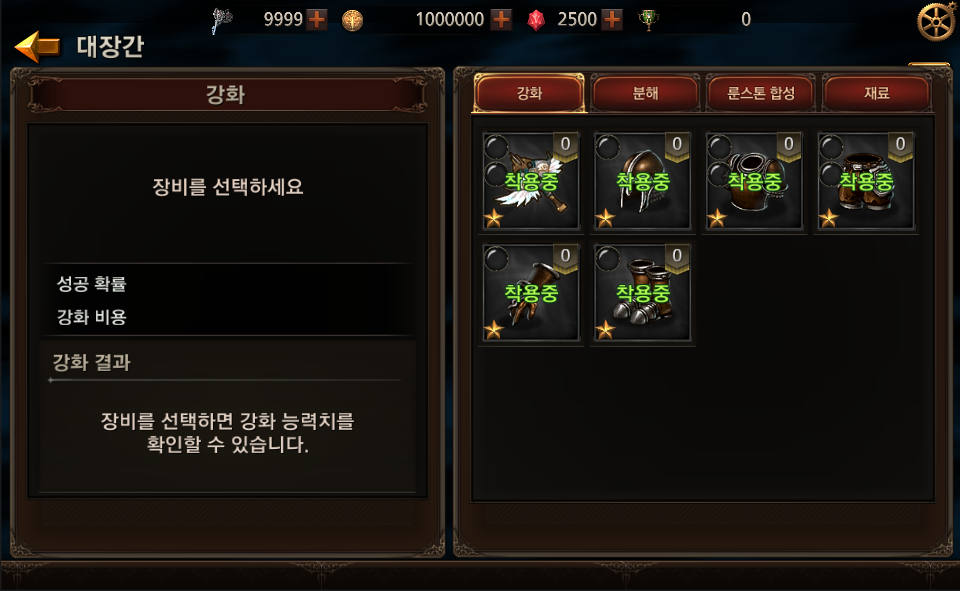 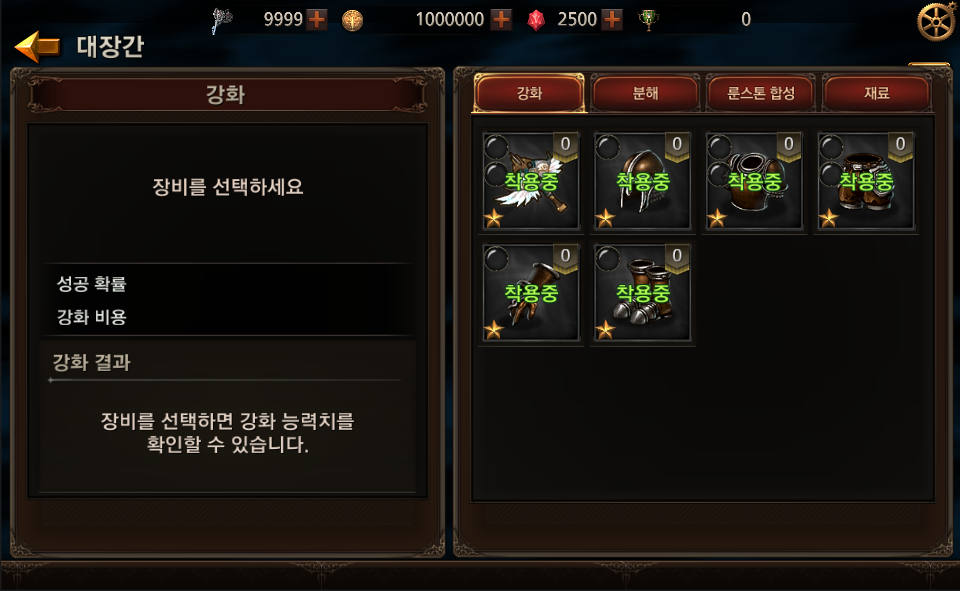 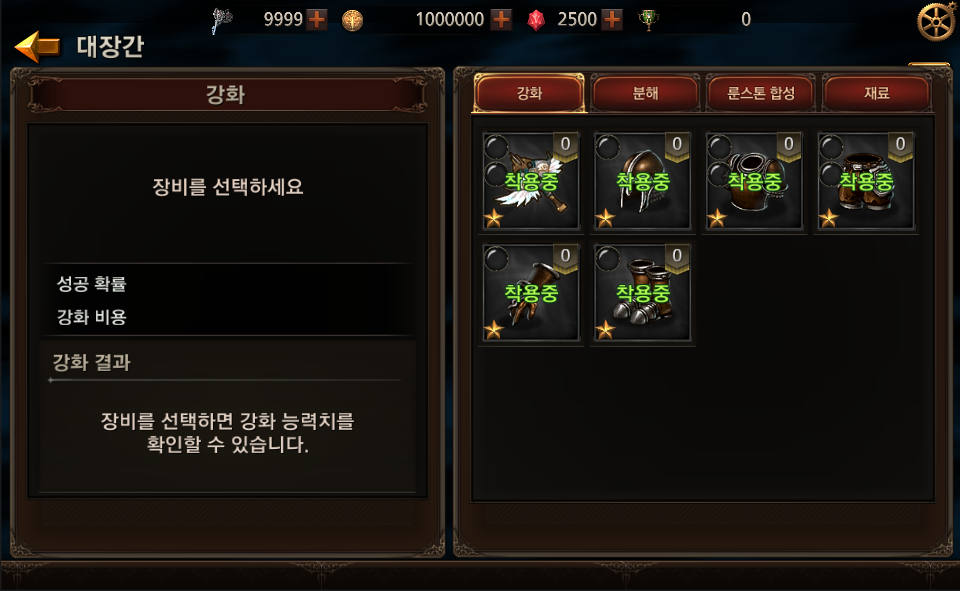 추출
확인
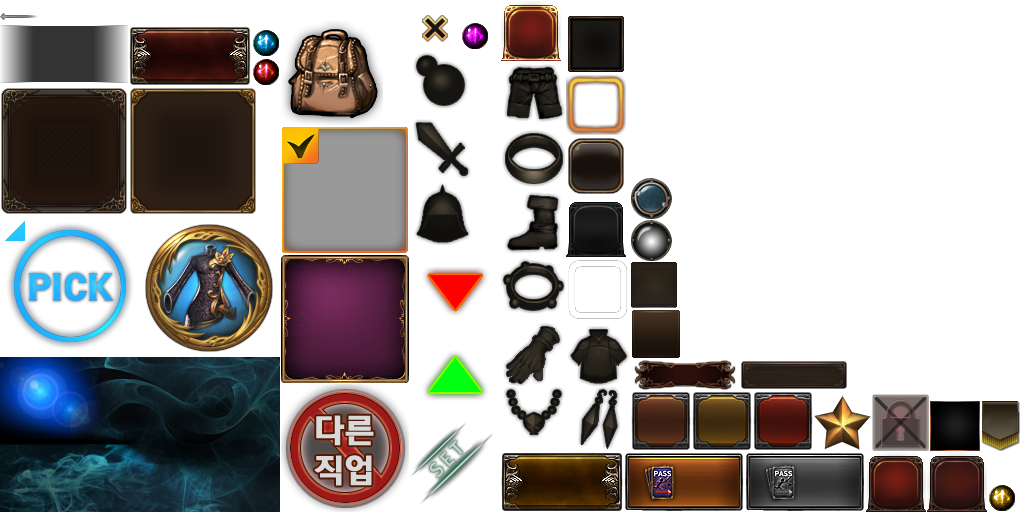 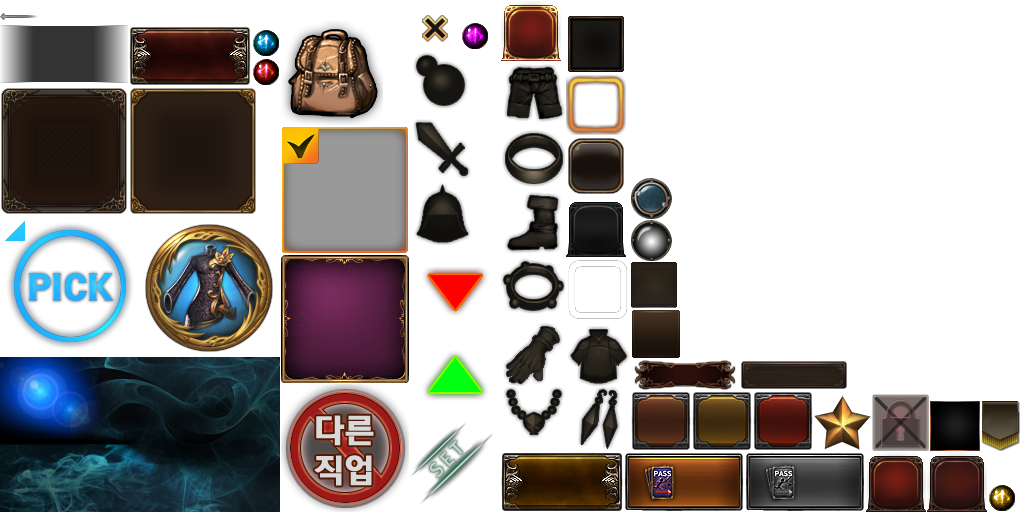 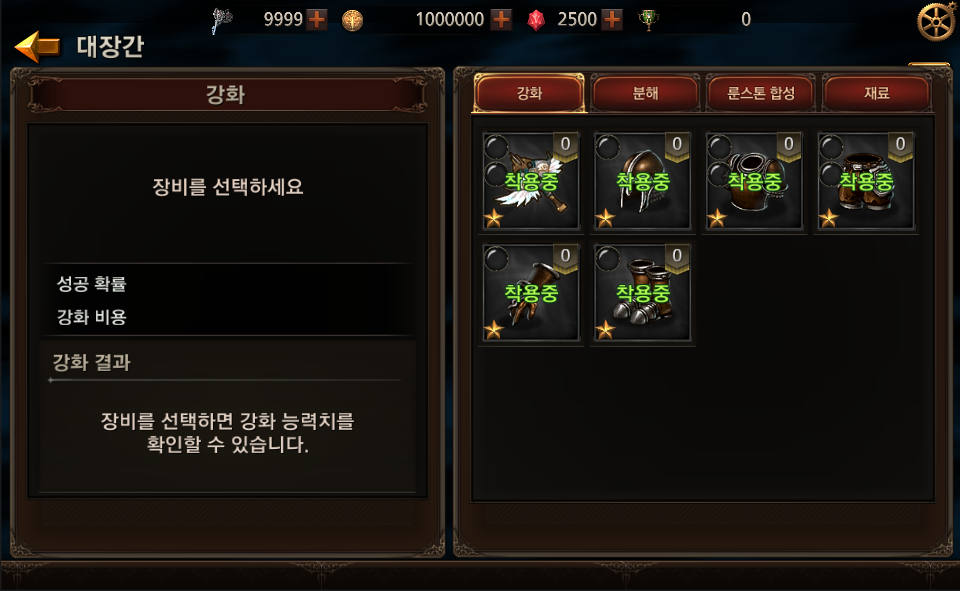 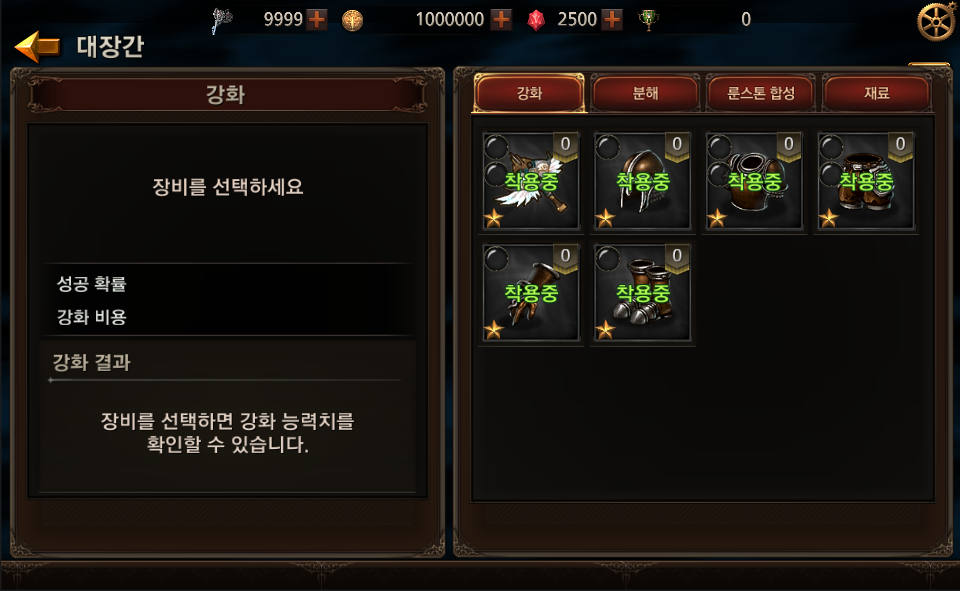 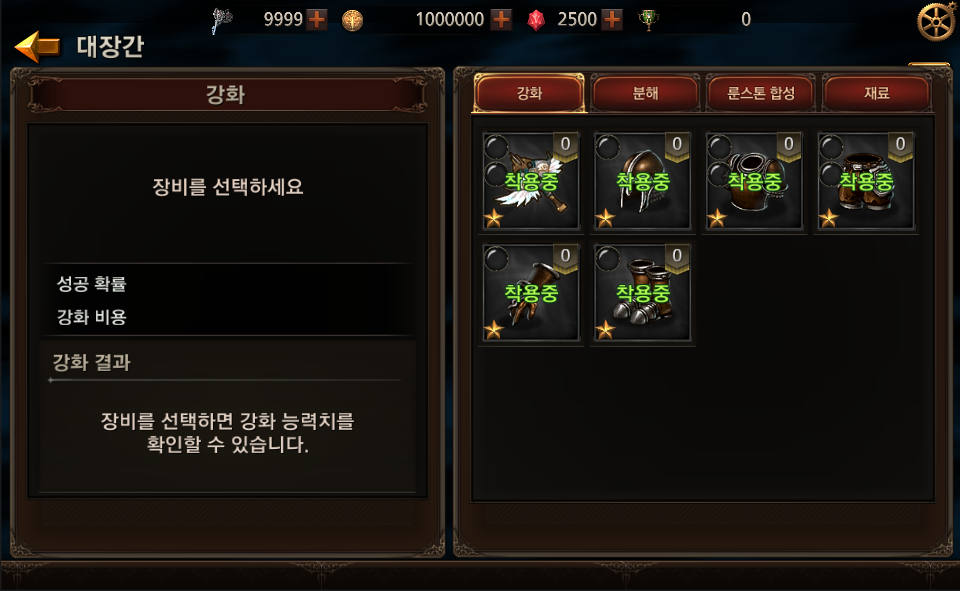 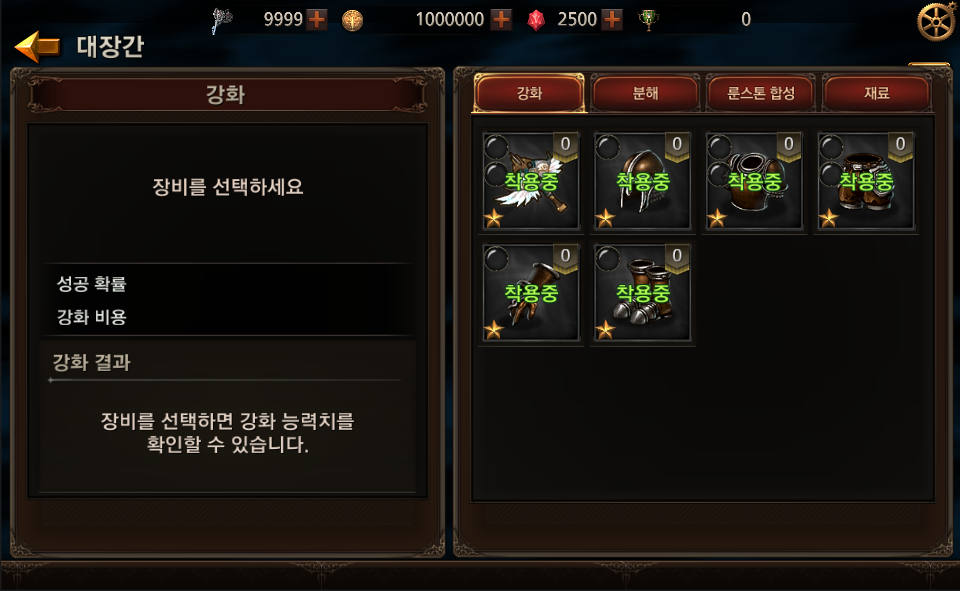 추출 - 대장간
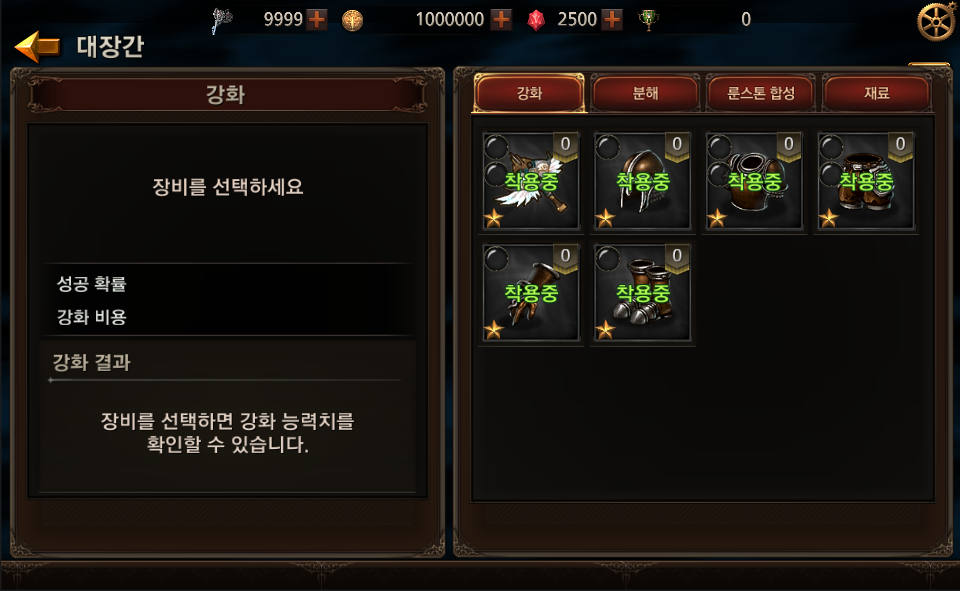 무기
방어구
장신구
옵션 추출
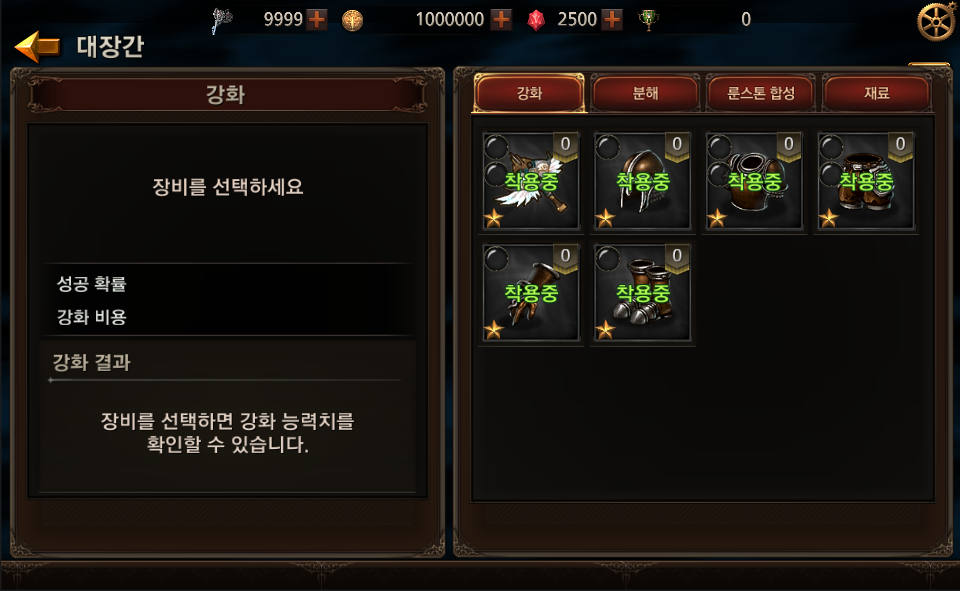 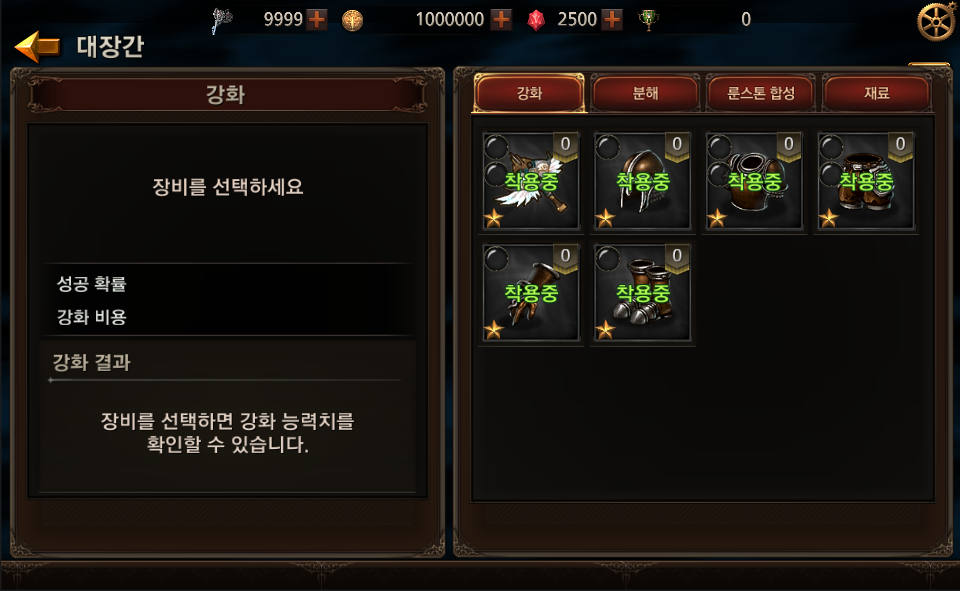 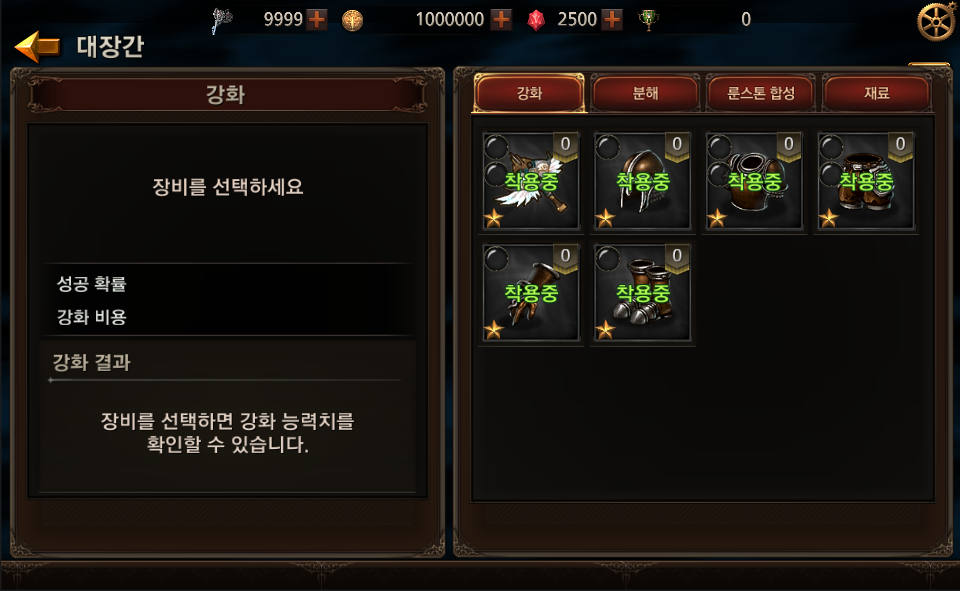 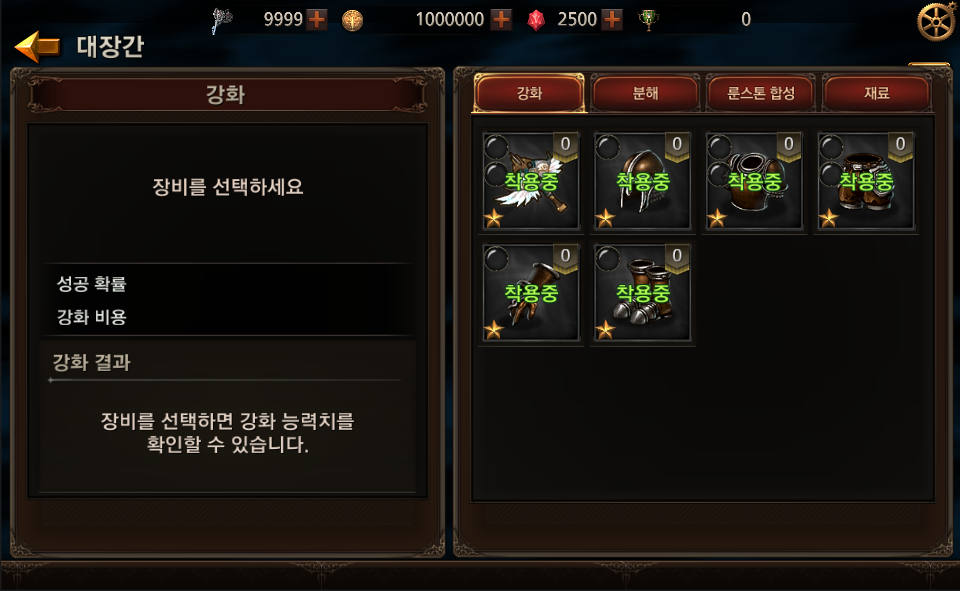 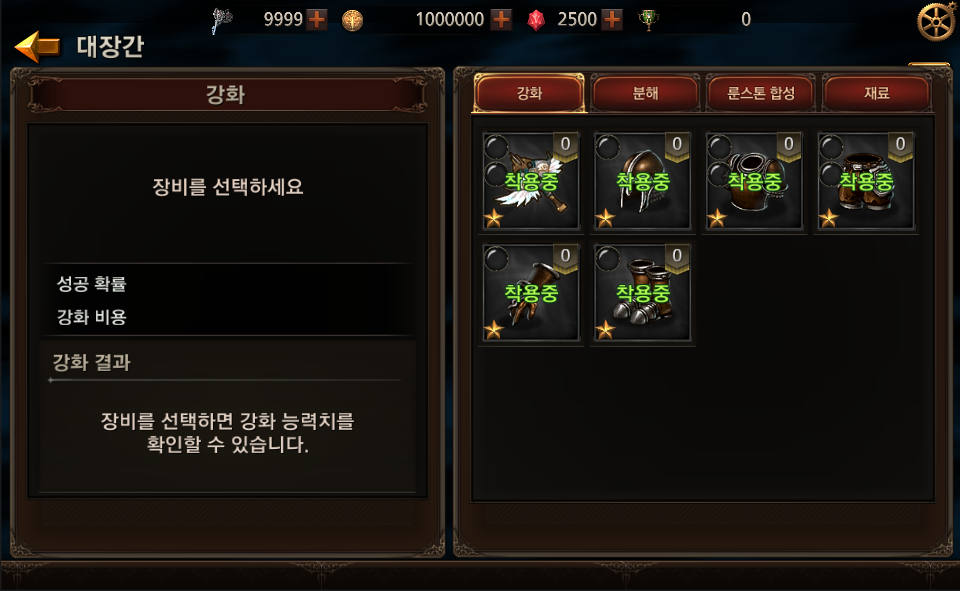 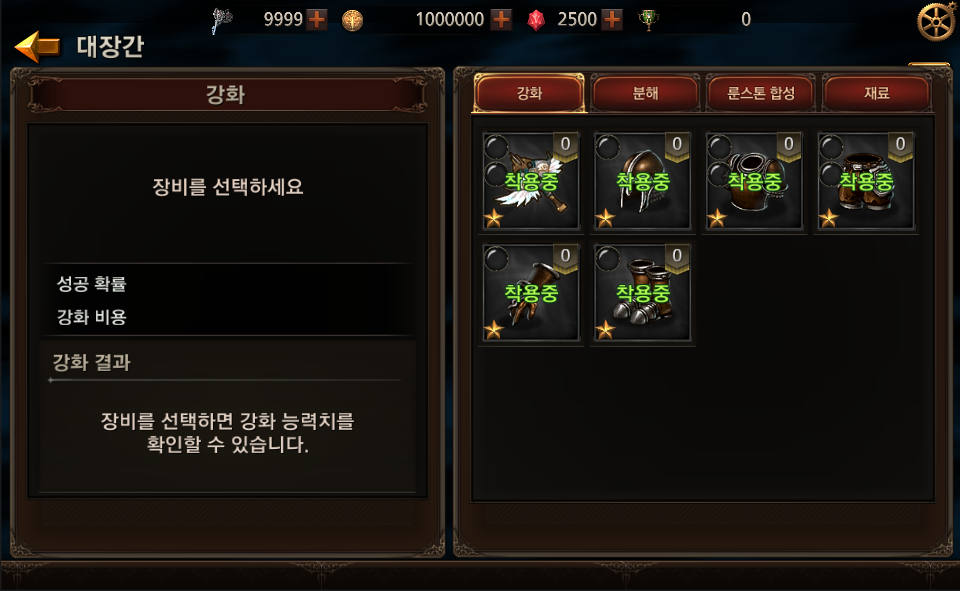 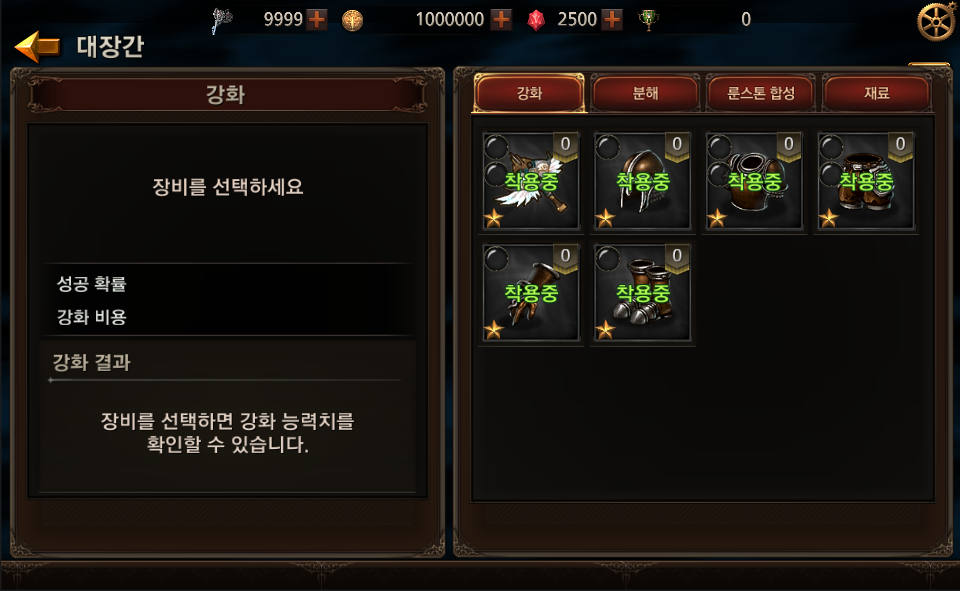 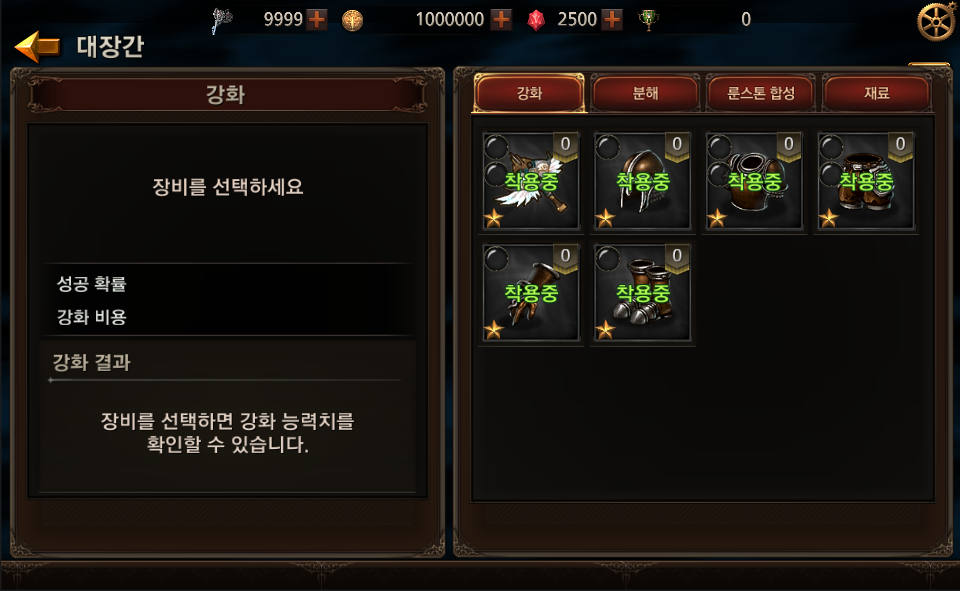 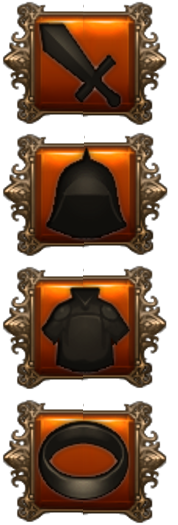 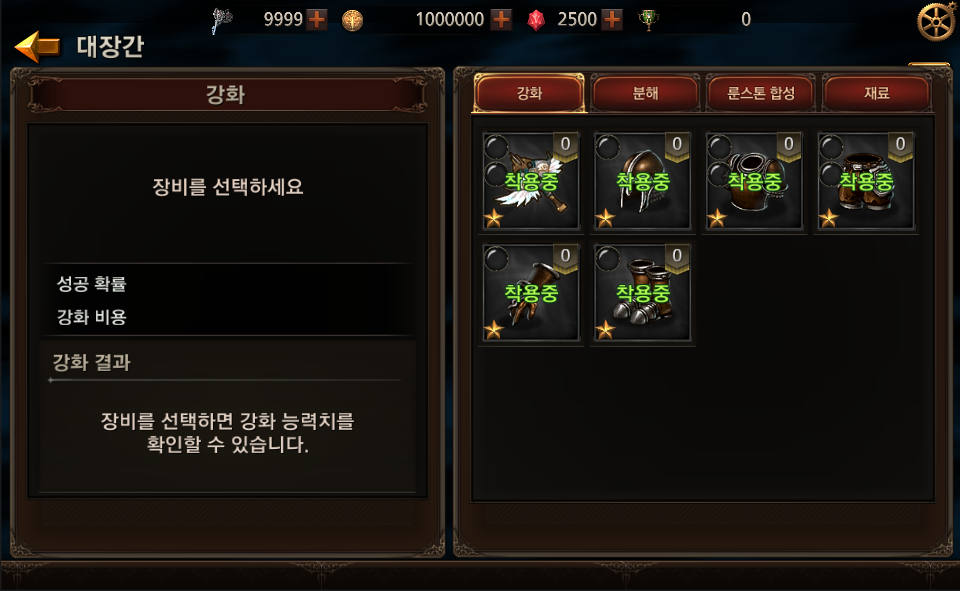 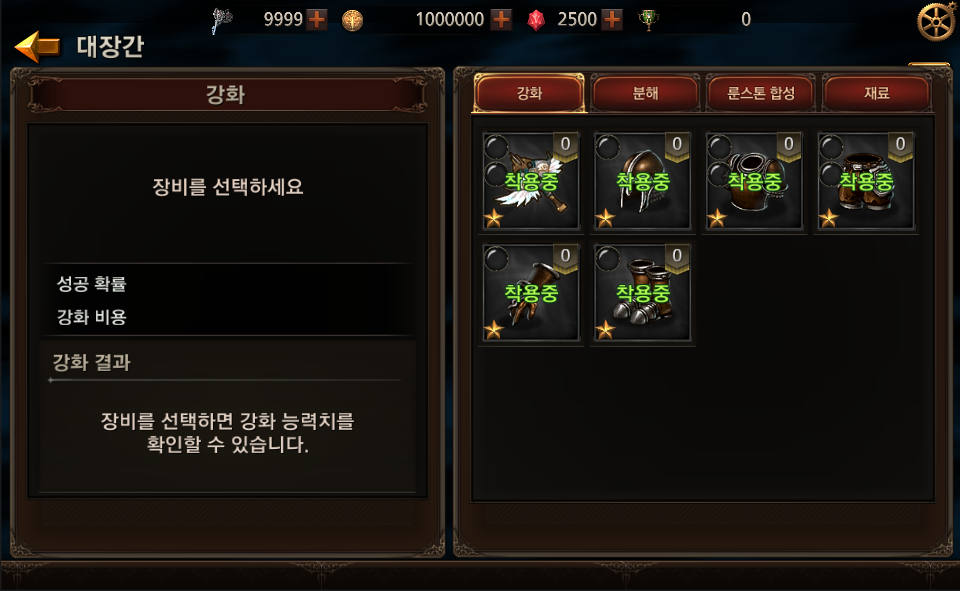 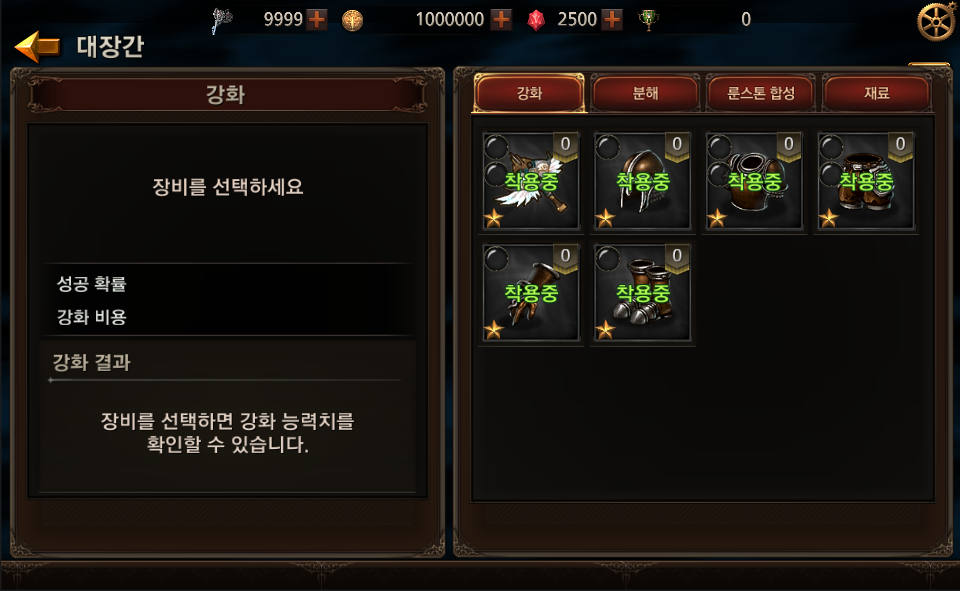 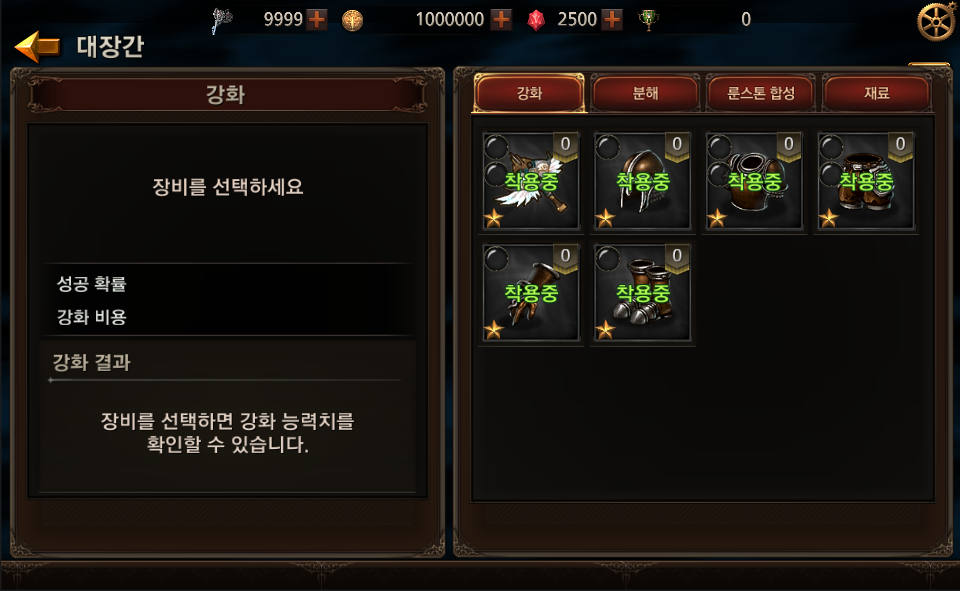 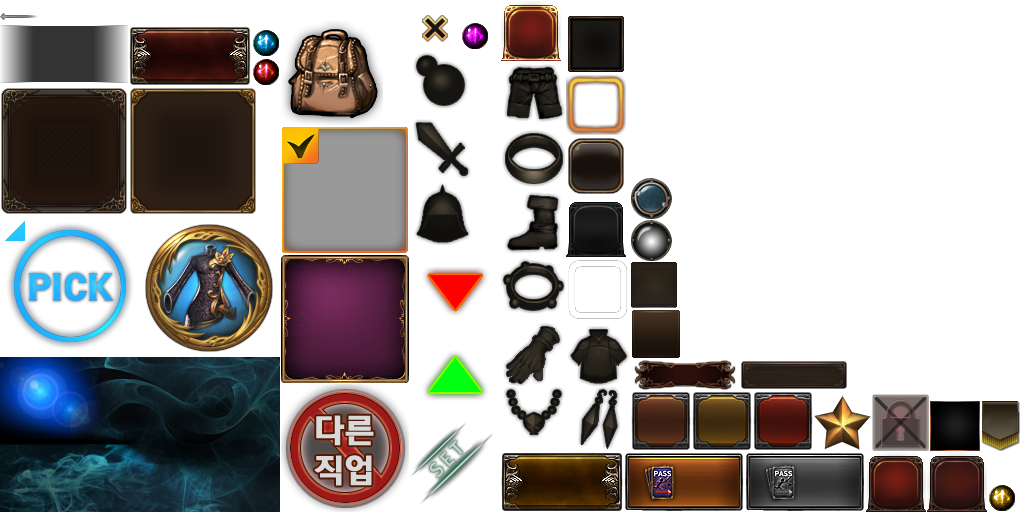 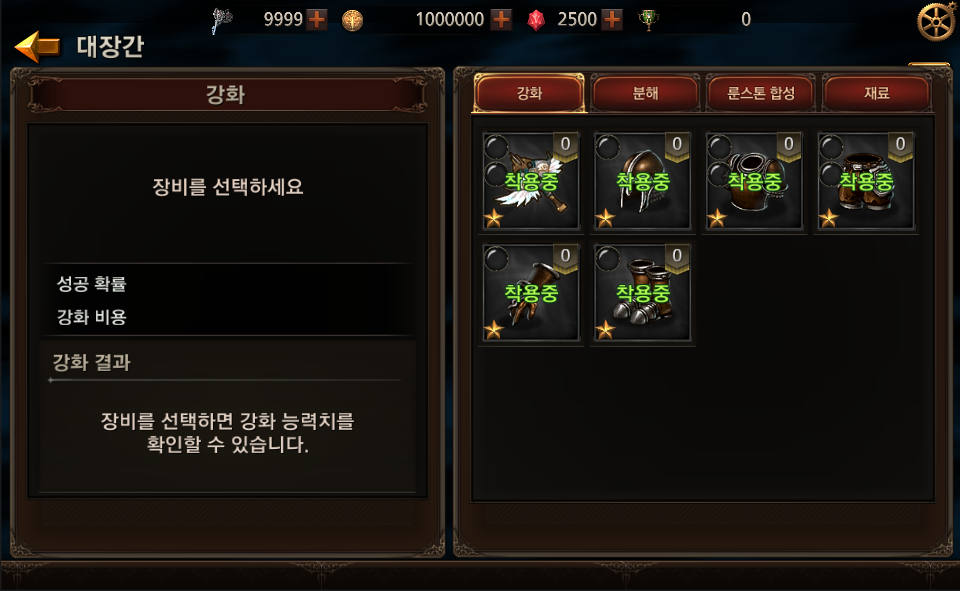 무기 옵션 추출 가능
추출석 필요
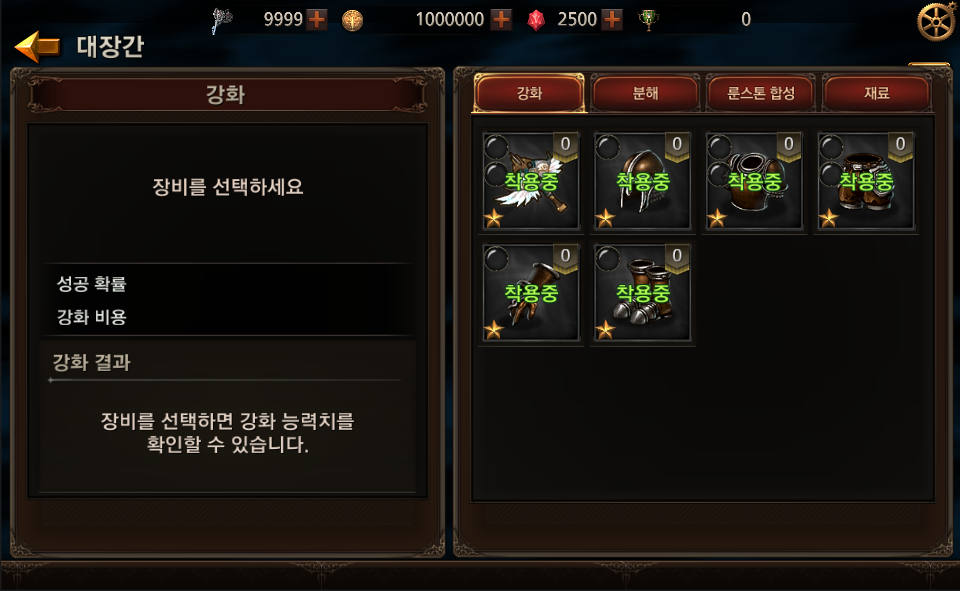 투구 옵션 추출 가능
추출석 필요
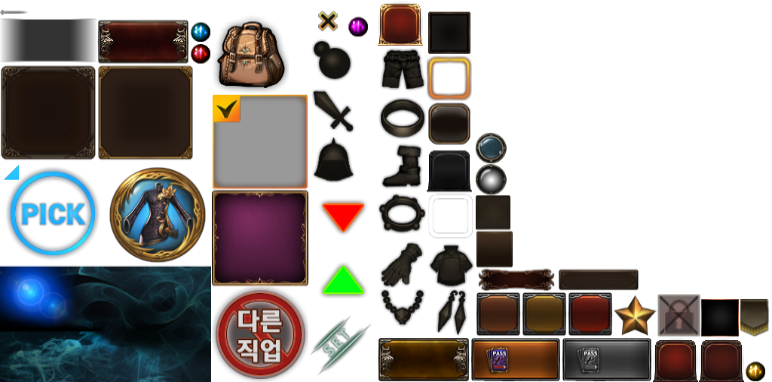 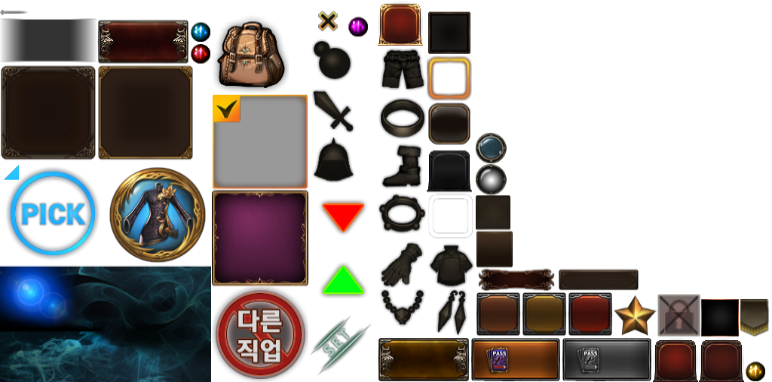 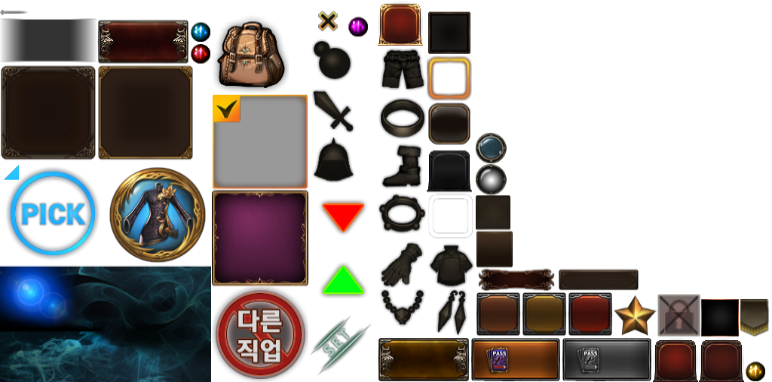 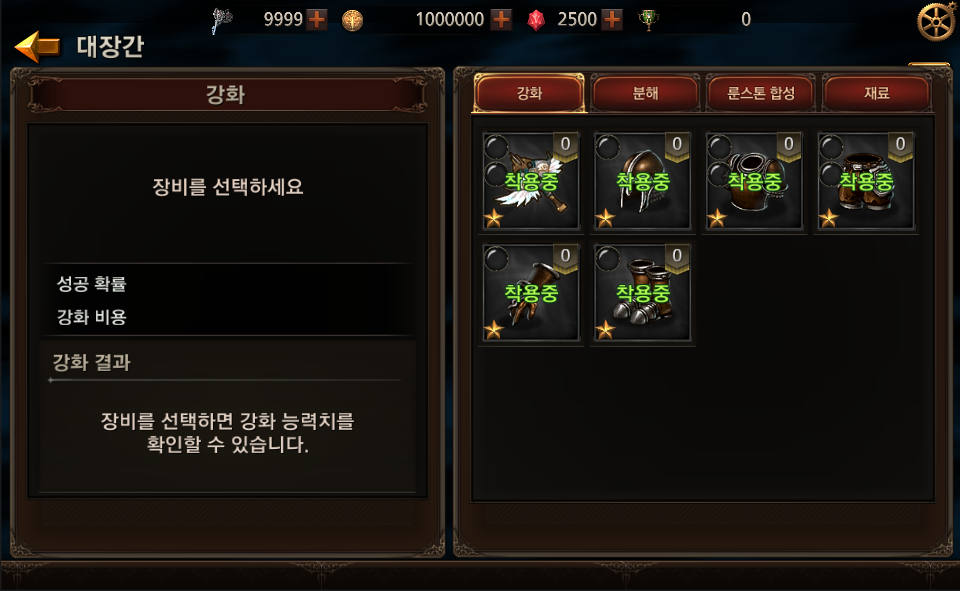 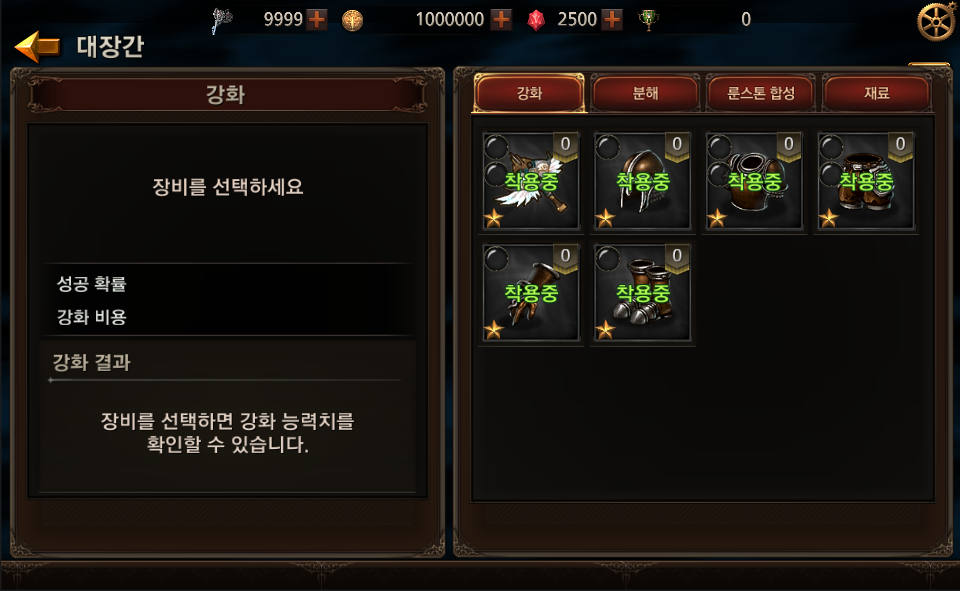 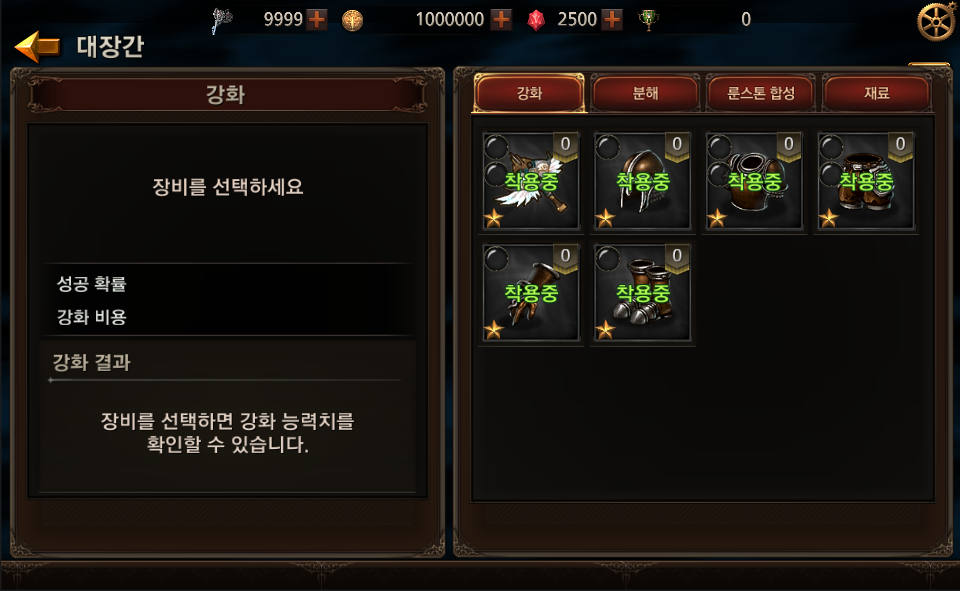 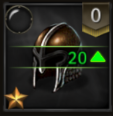 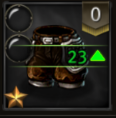 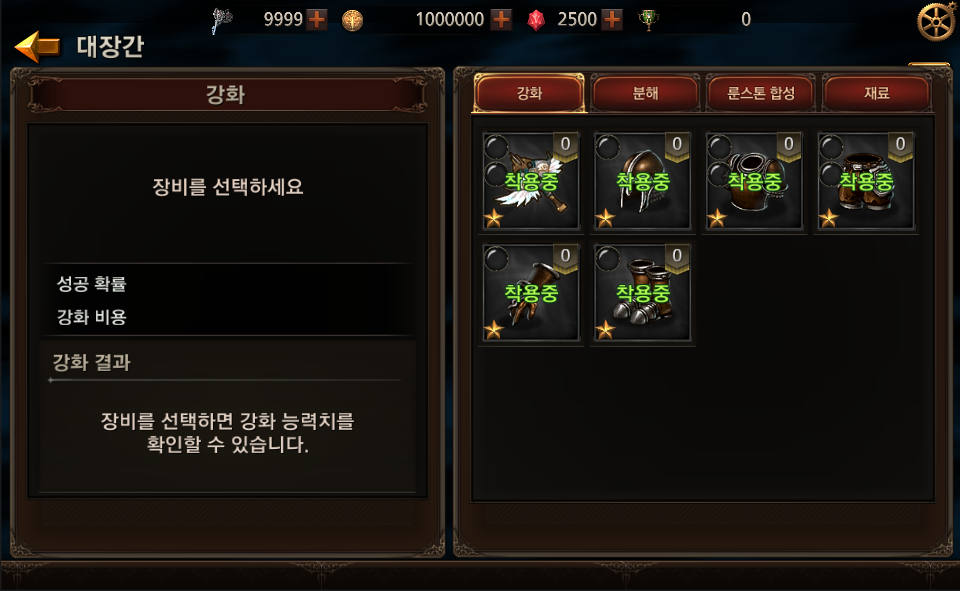 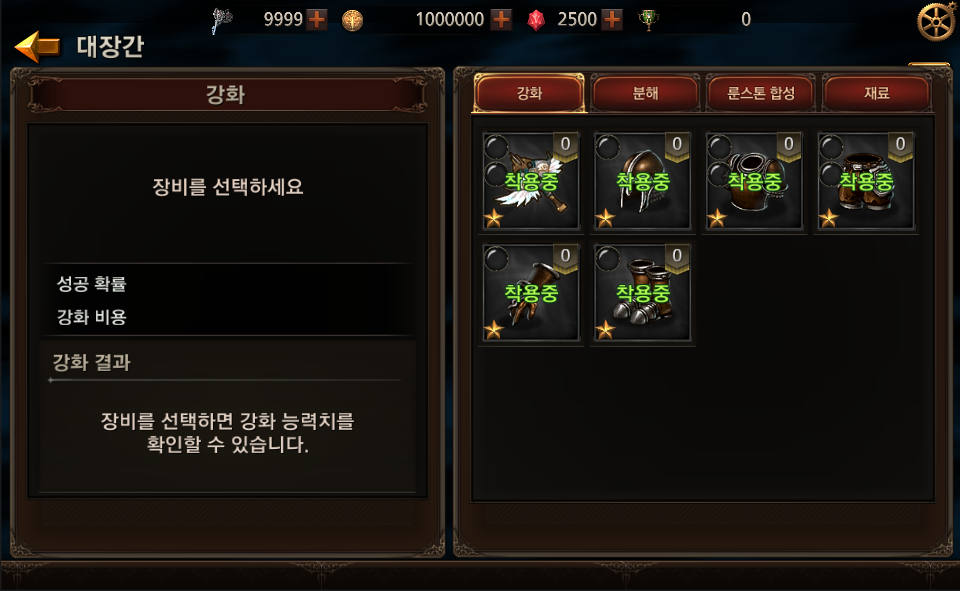 상의 옵션 추출 가능
추출석 필요
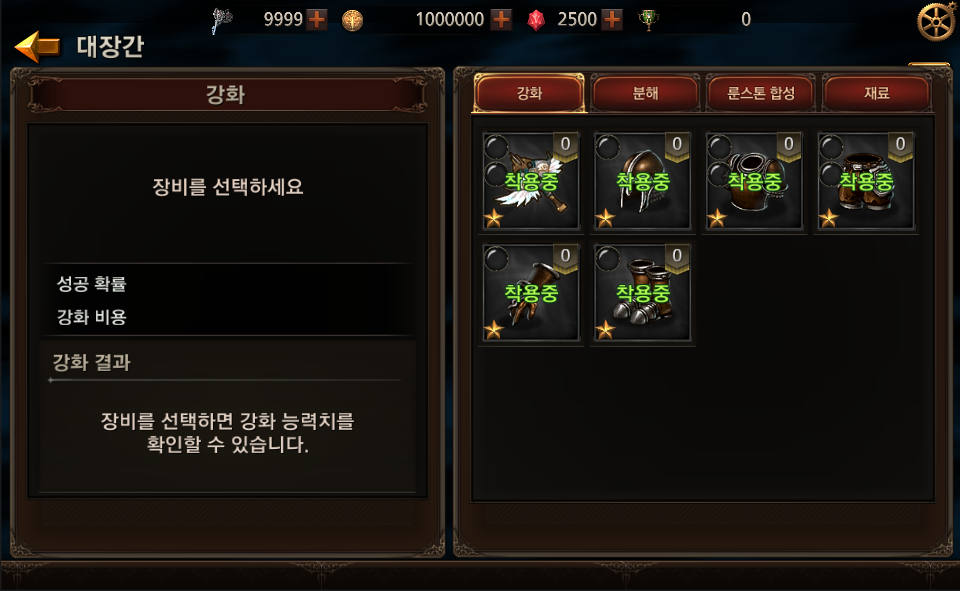 반지 옵션 추출 가능
추출석 필요
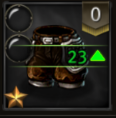 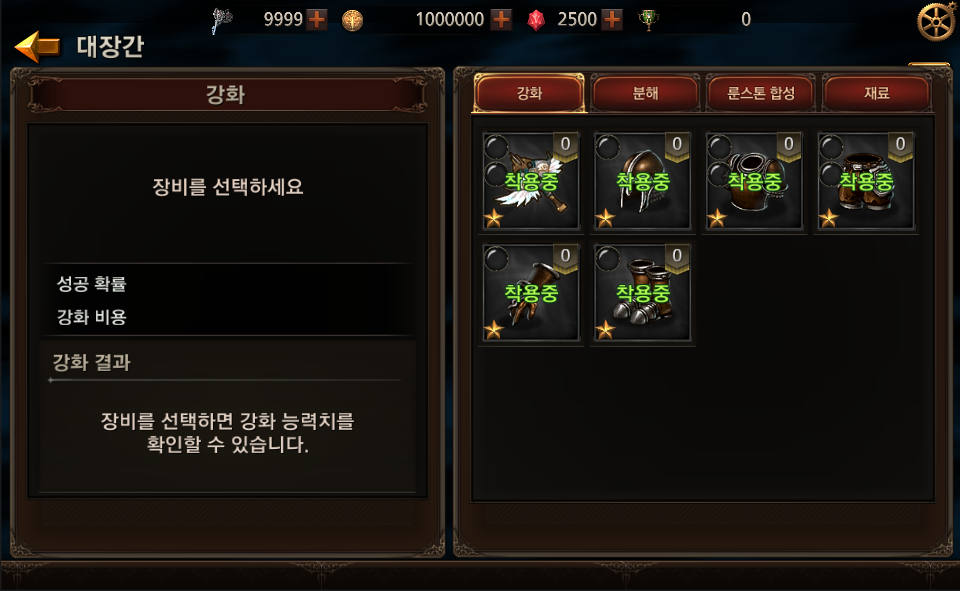 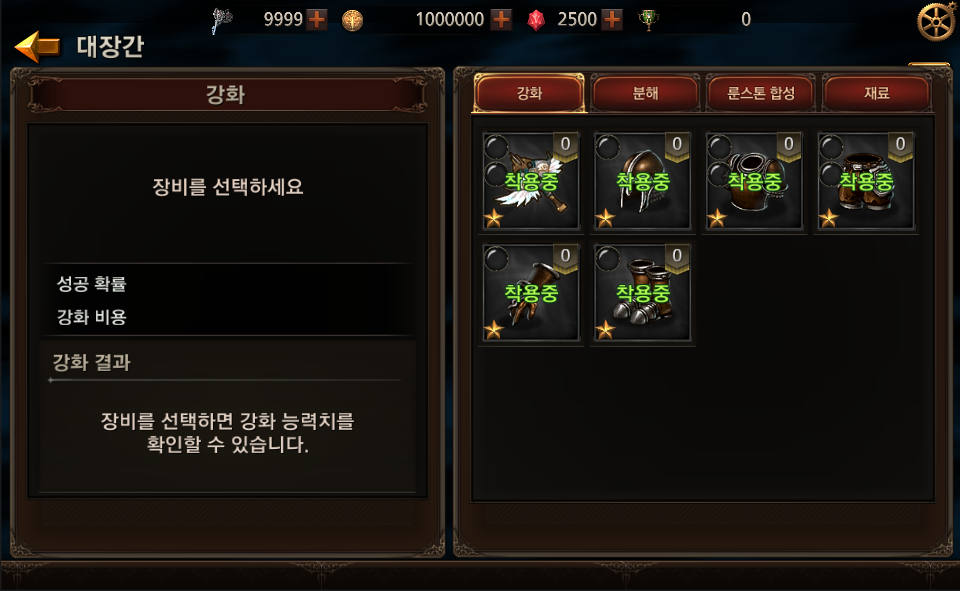 추출석 요구개수
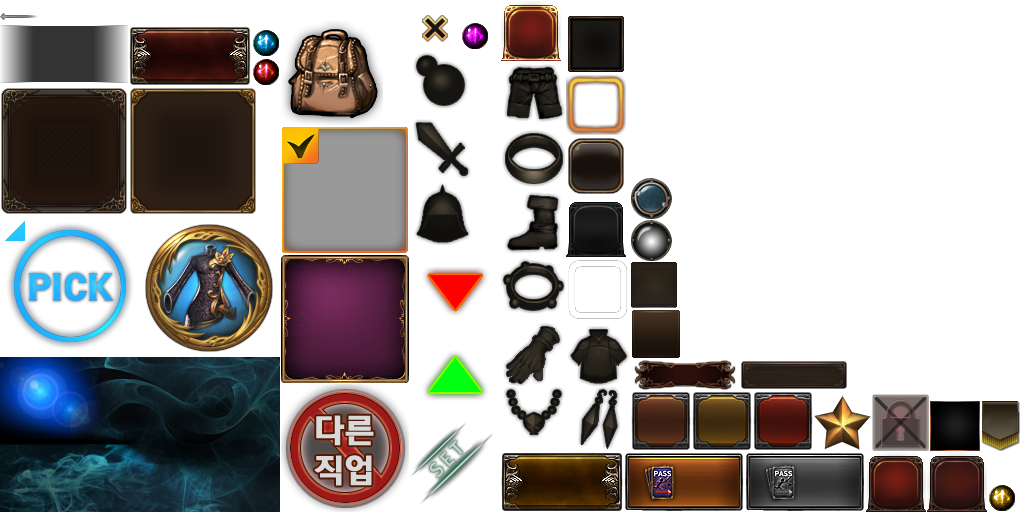 0 / 1
추출석 이미지
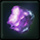 추출
강화
분해
진화
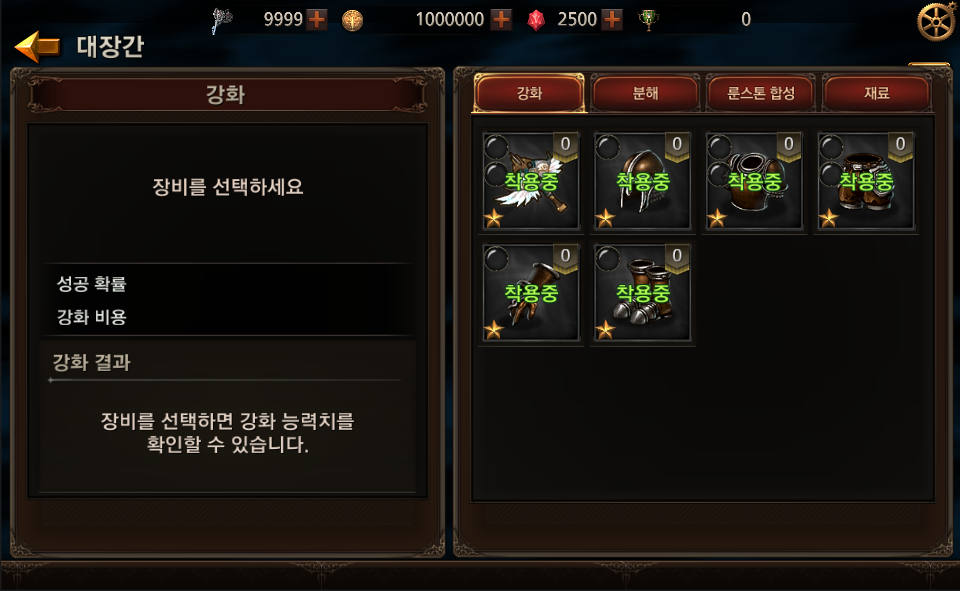 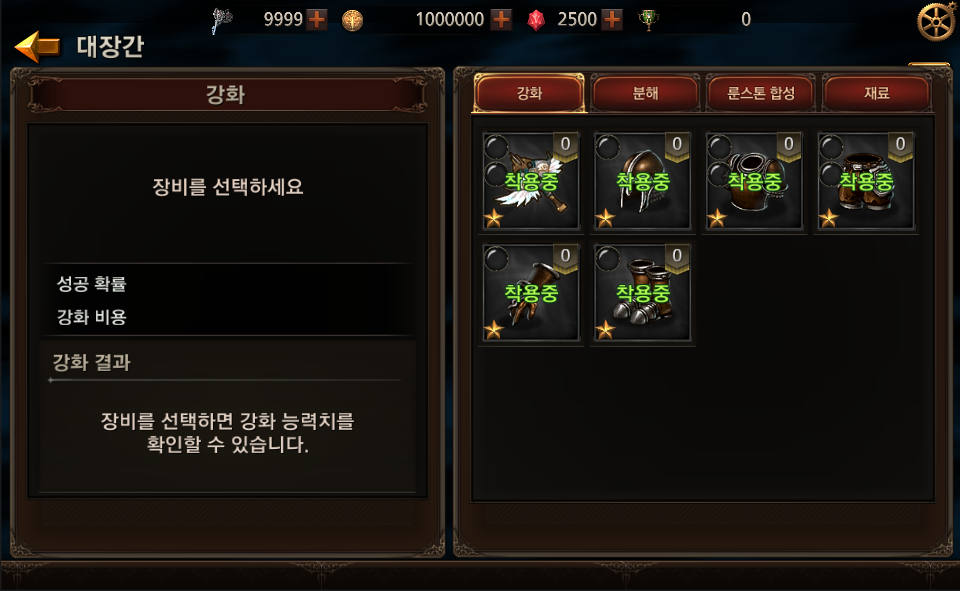 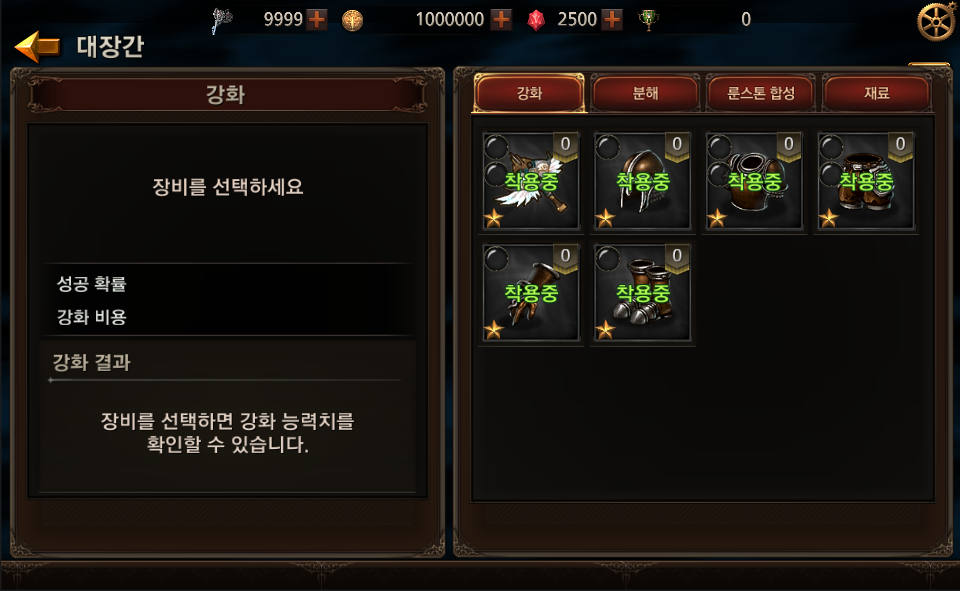 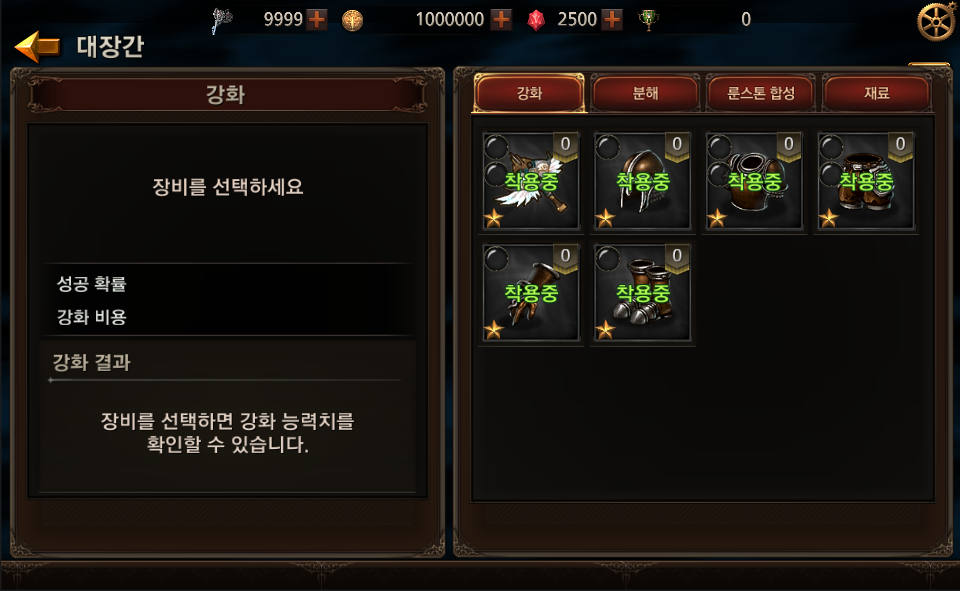 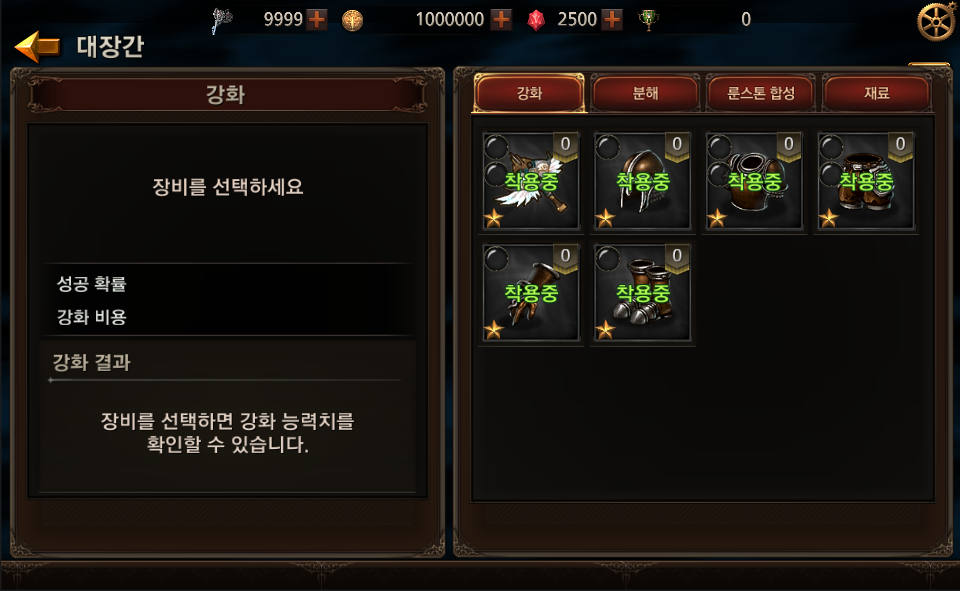 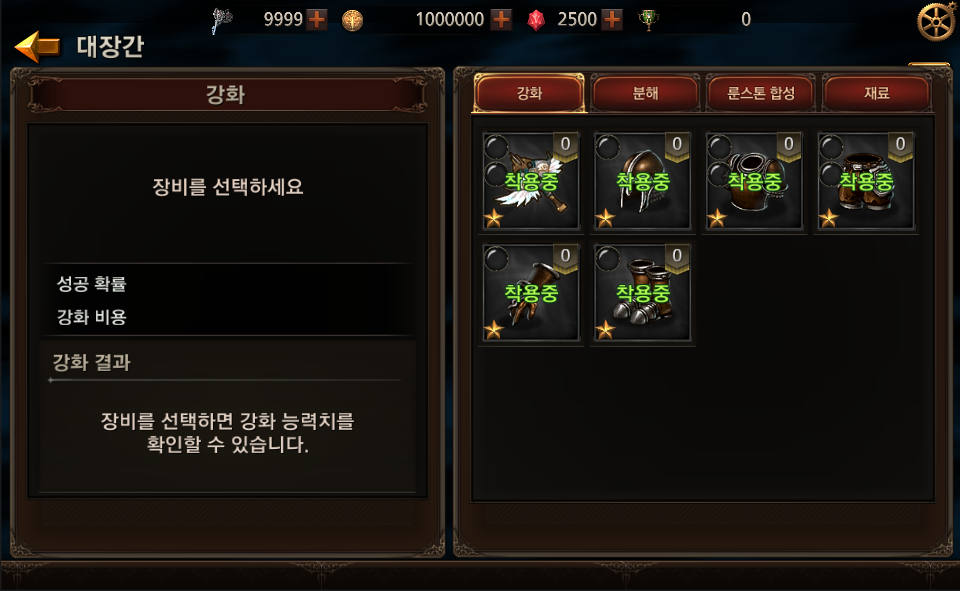 현재 보유수량
추출
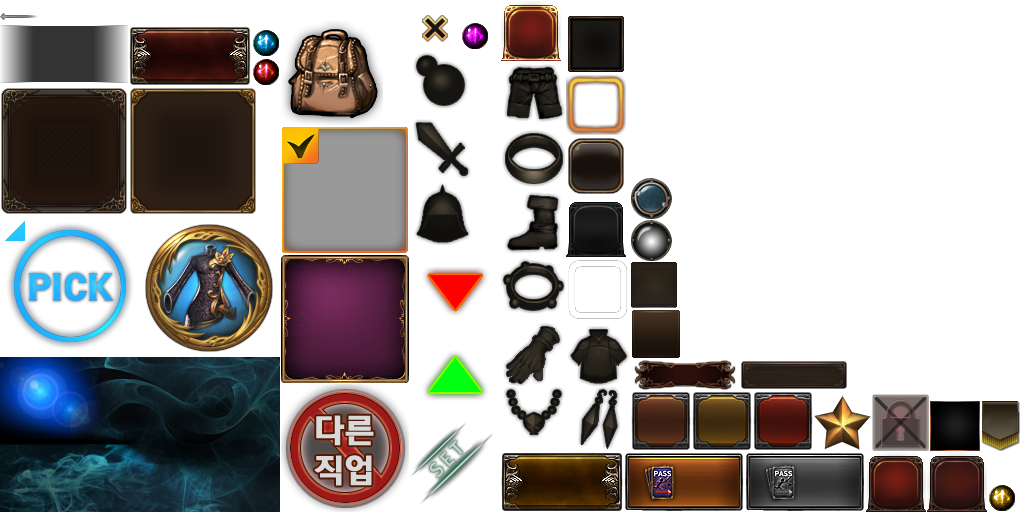 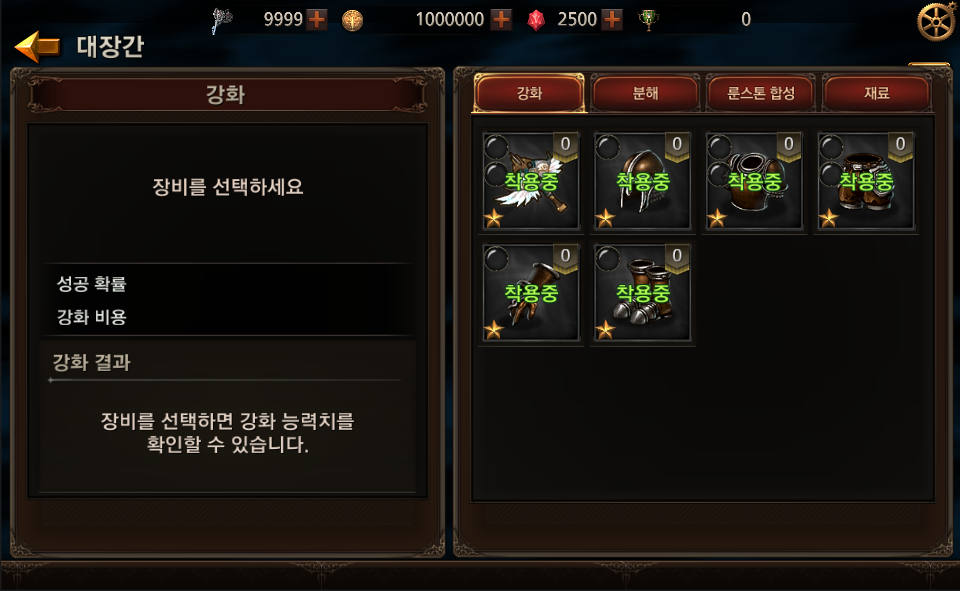 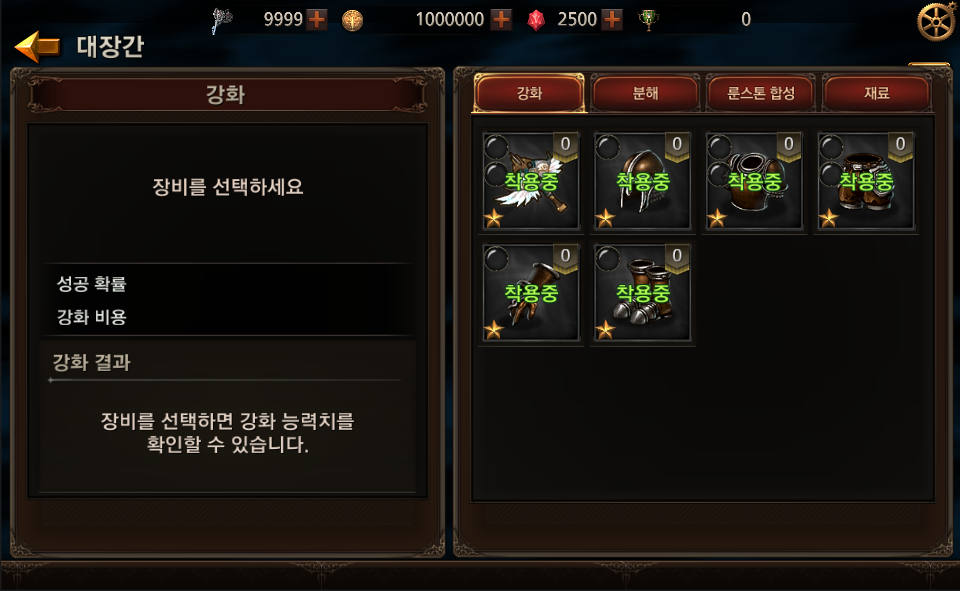 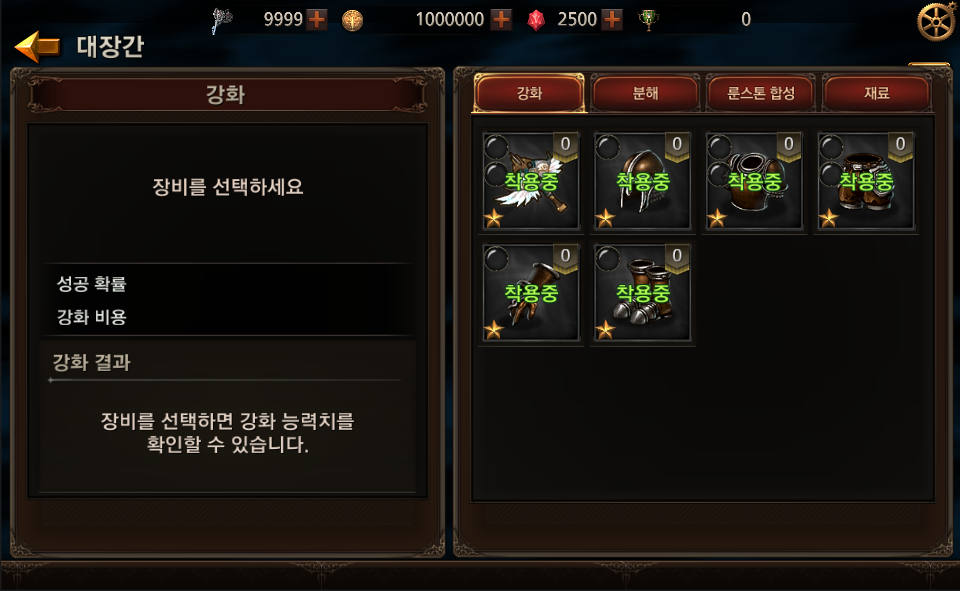 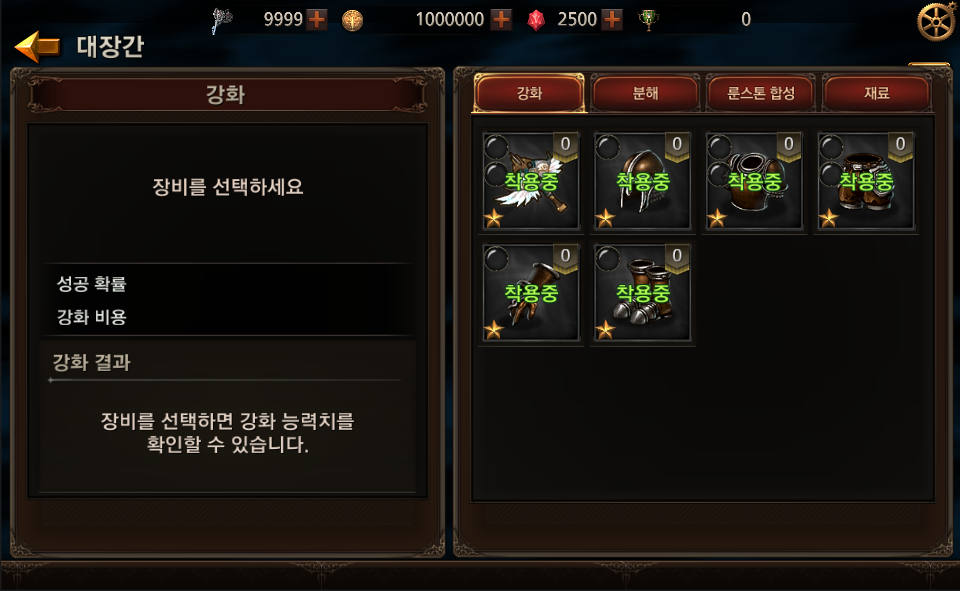 추출 - 대장간
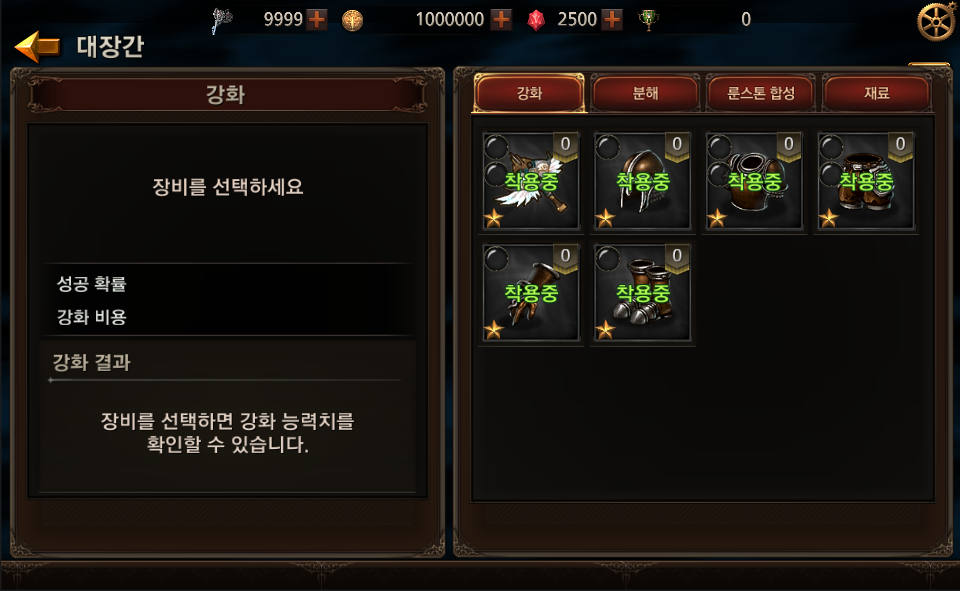 무기
방어구
장신구
옵션 추출
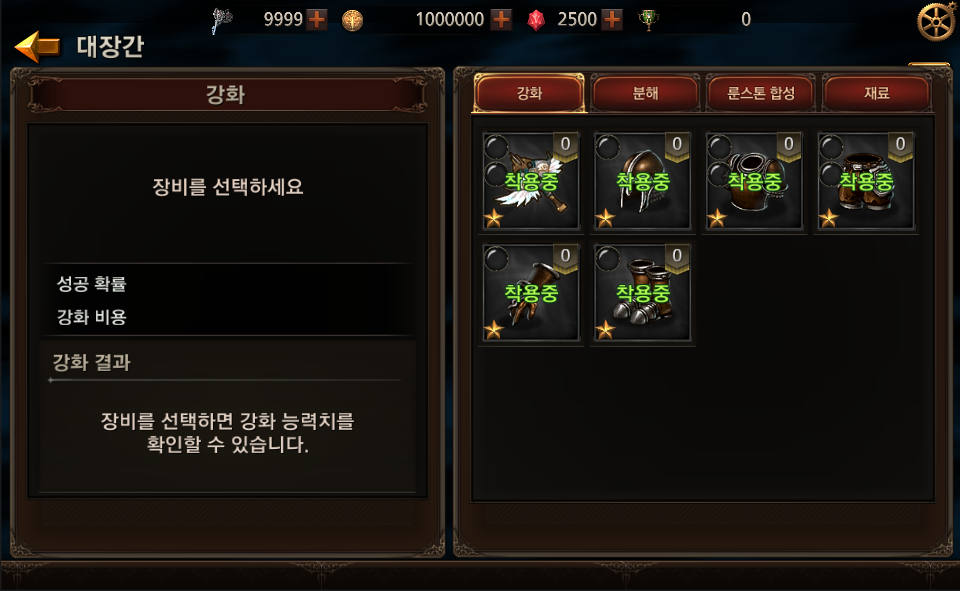 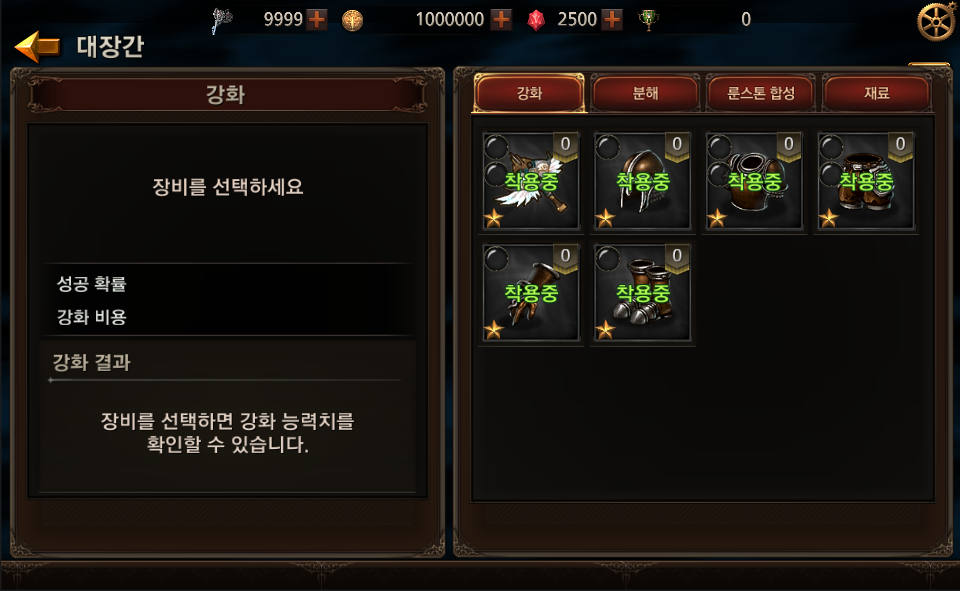 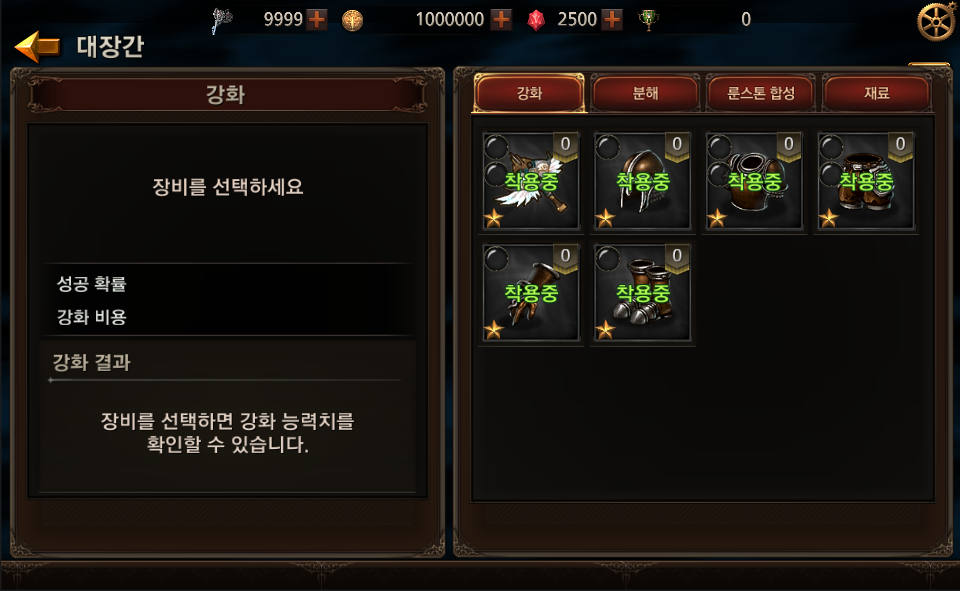 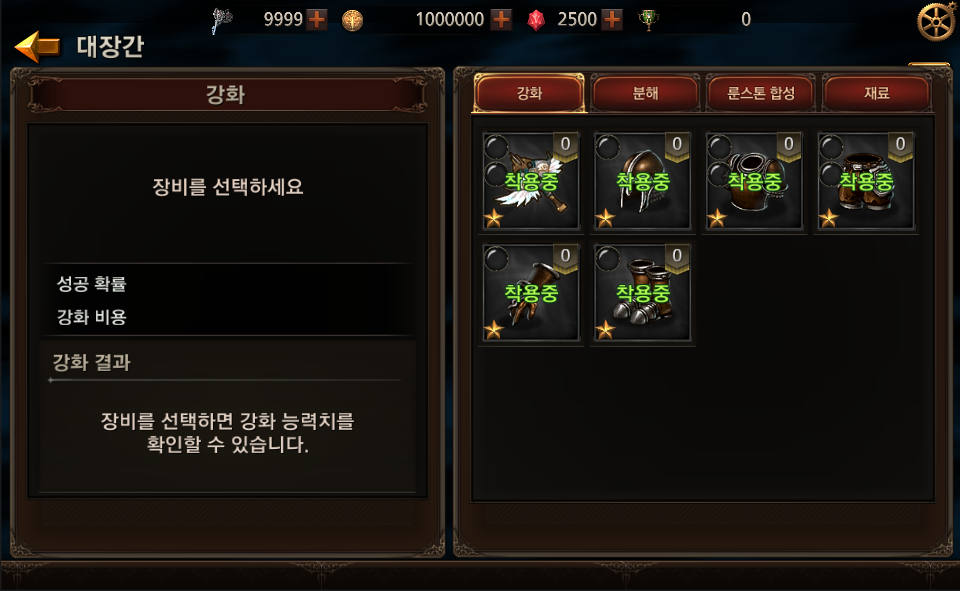 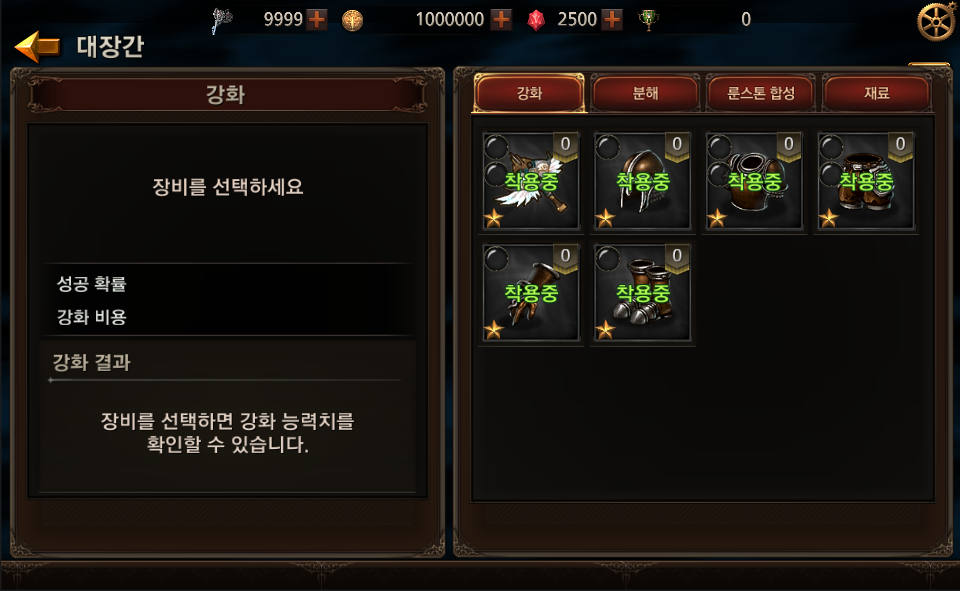 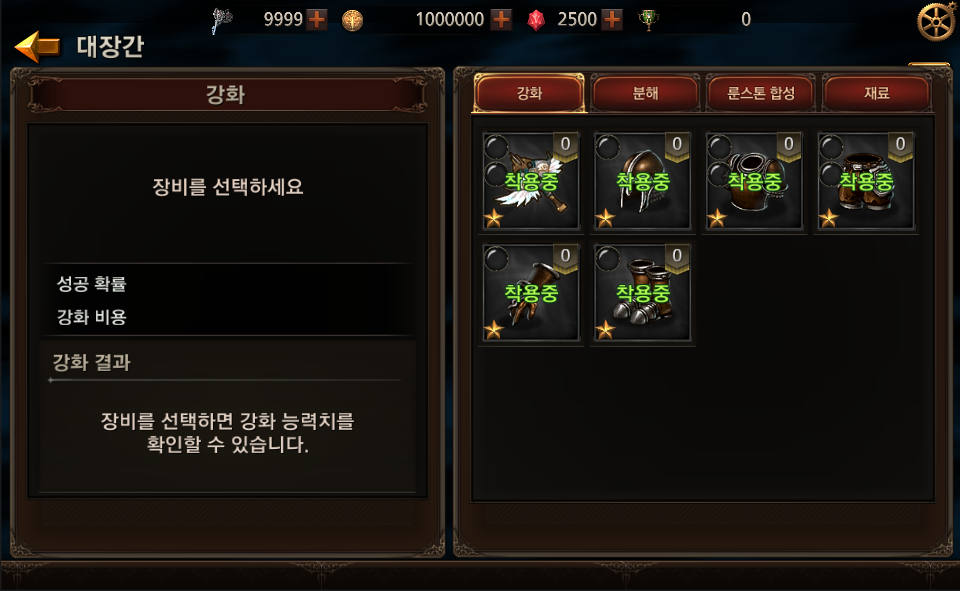 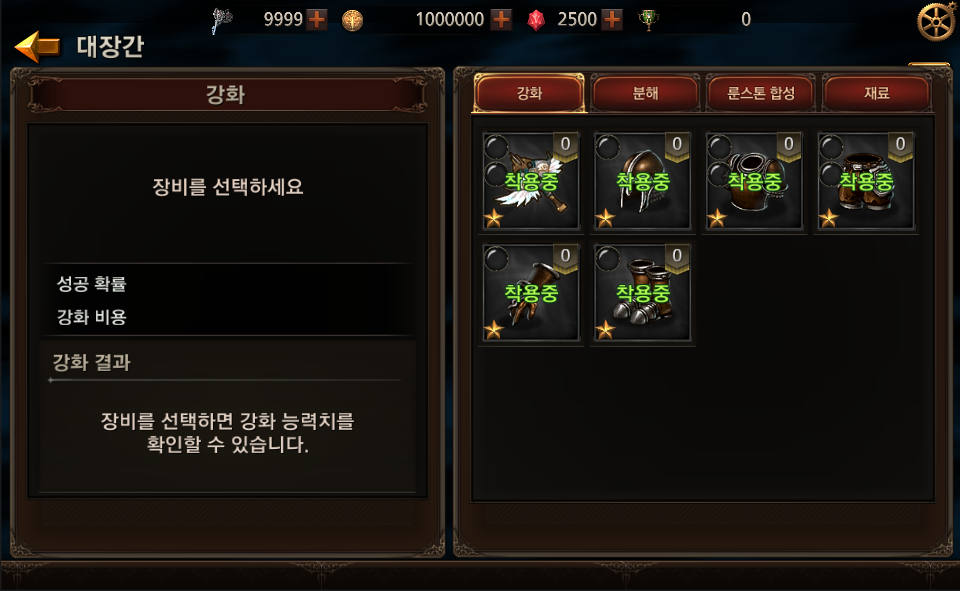 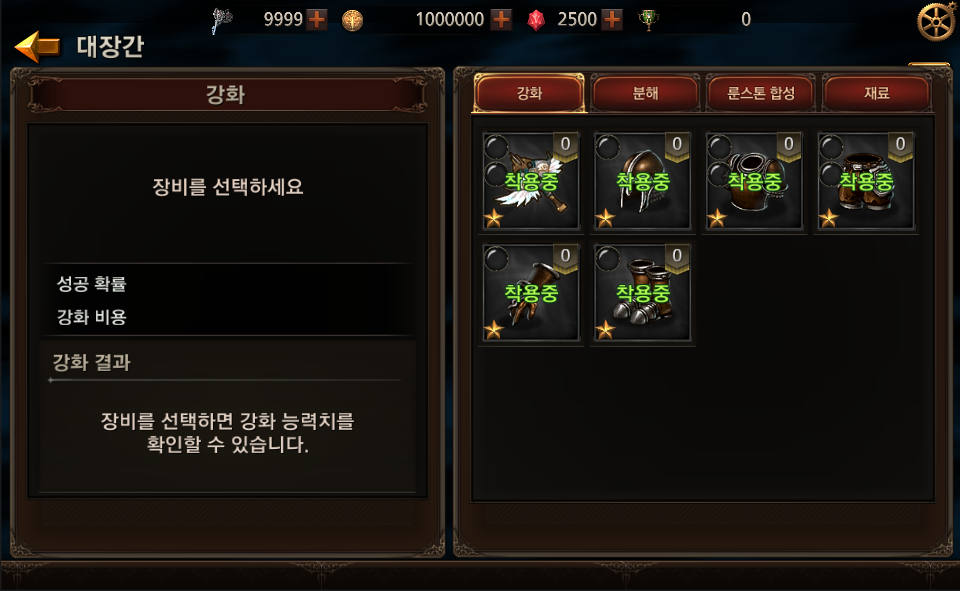 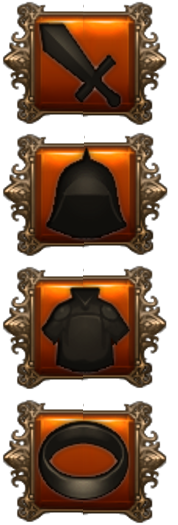 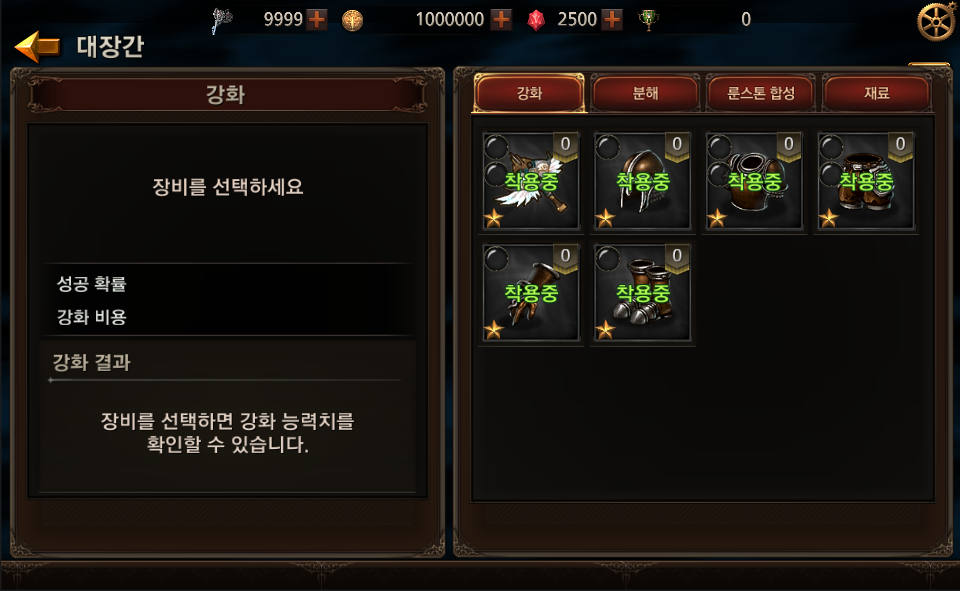 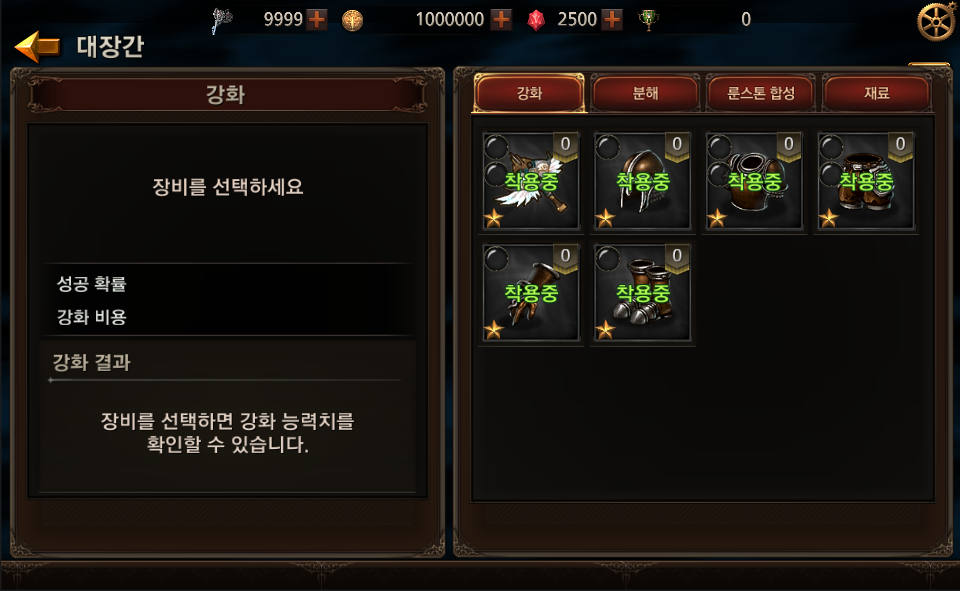 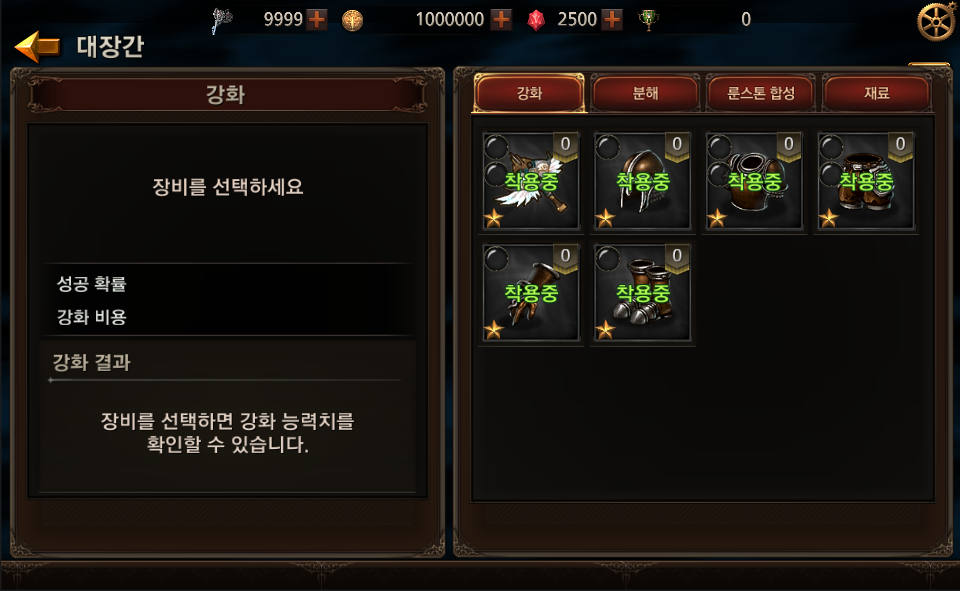 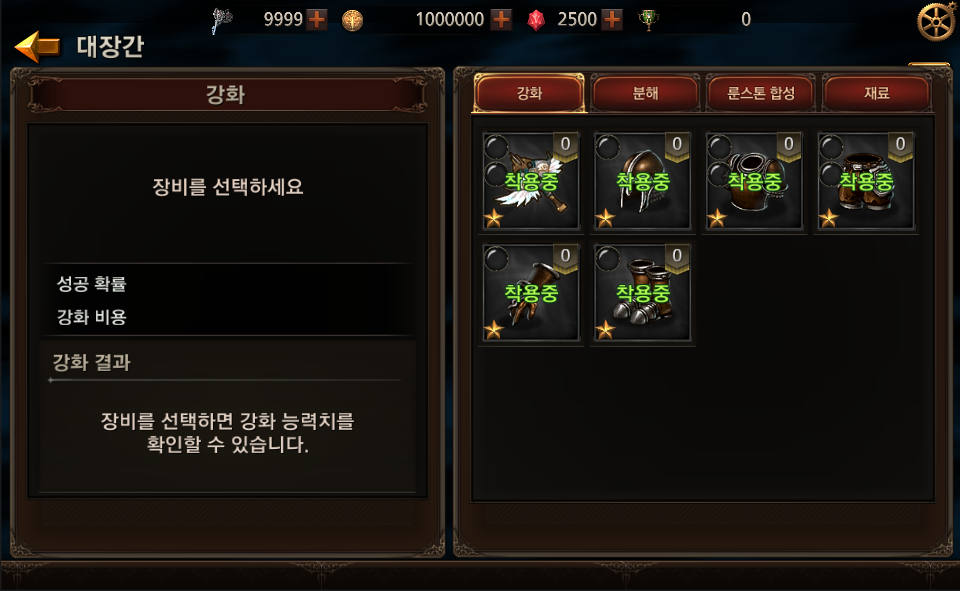 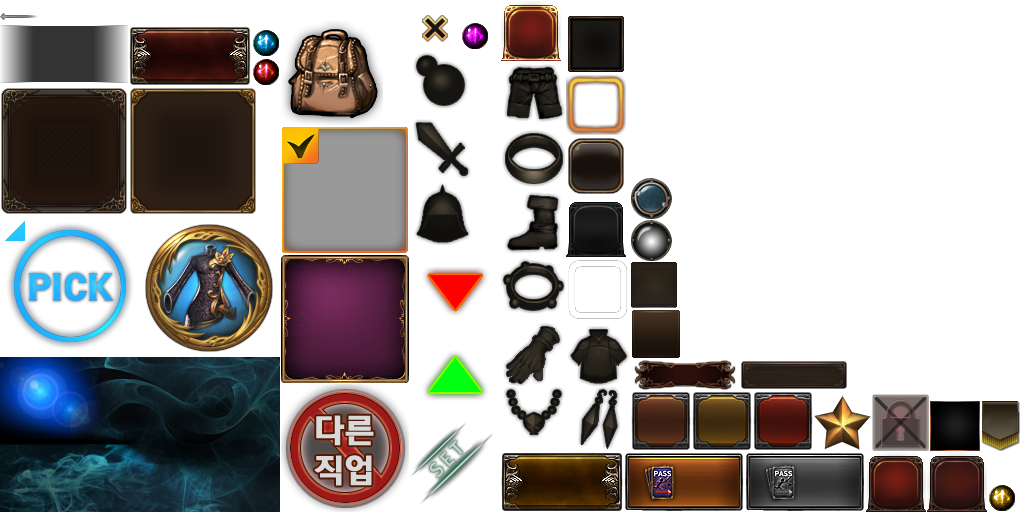 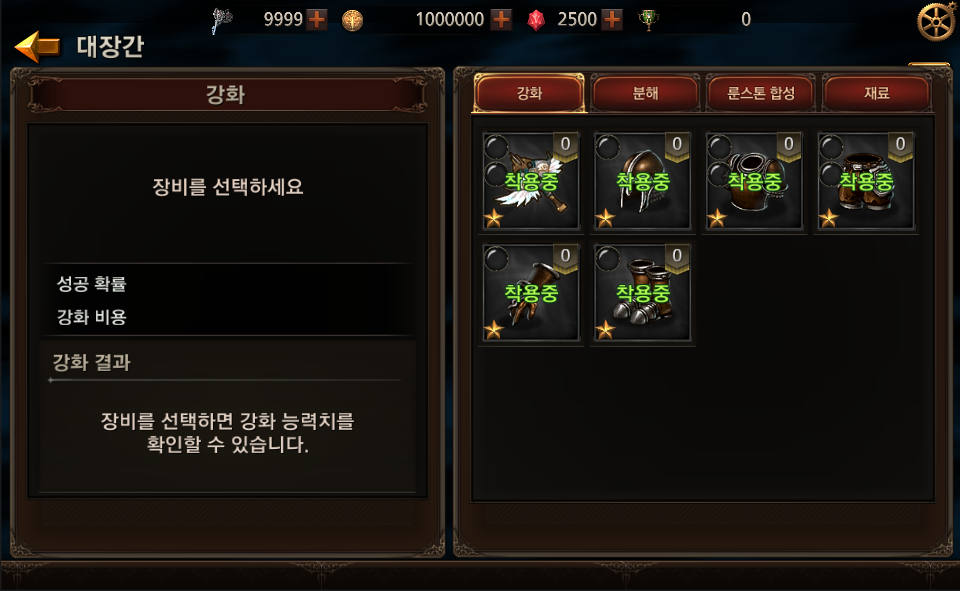 무기 옵션 추출 가능
추출석 필요
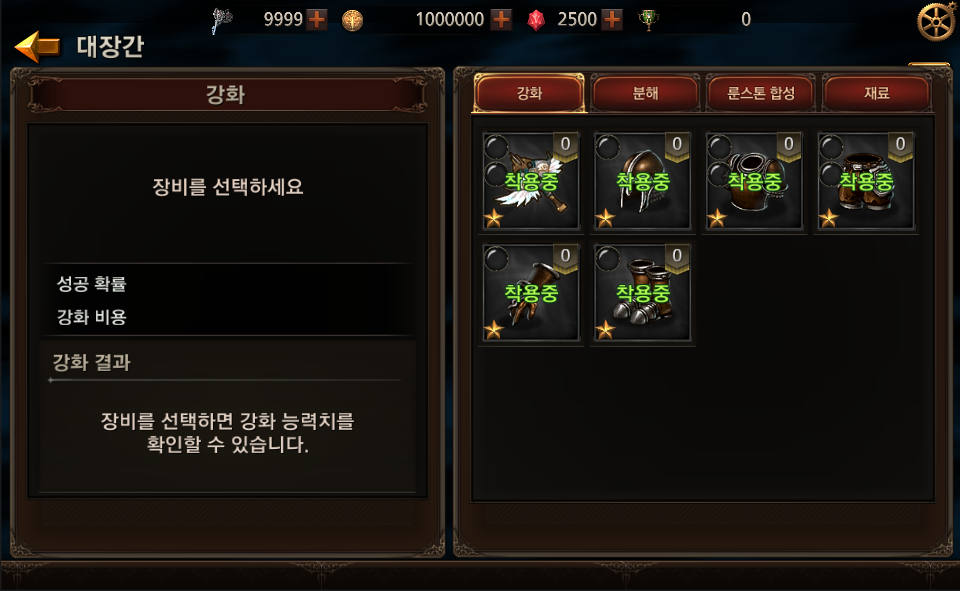 투구 옵션 추출 가능
추출석 필요
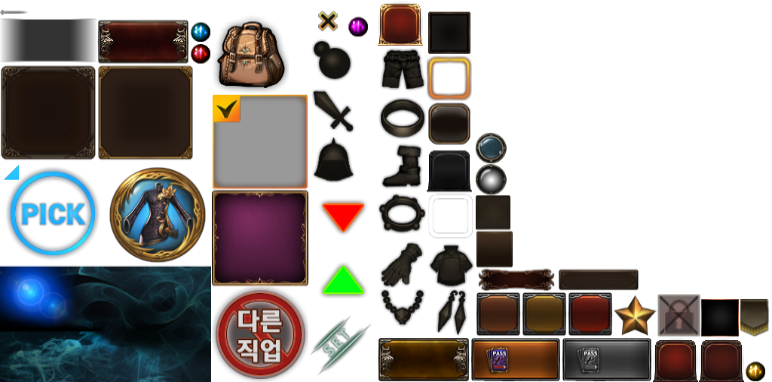 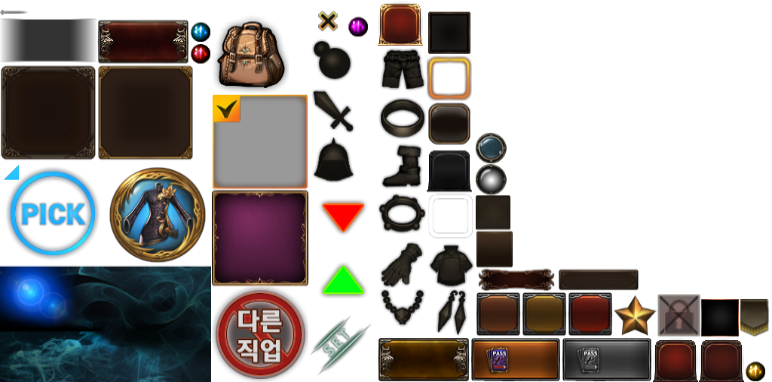 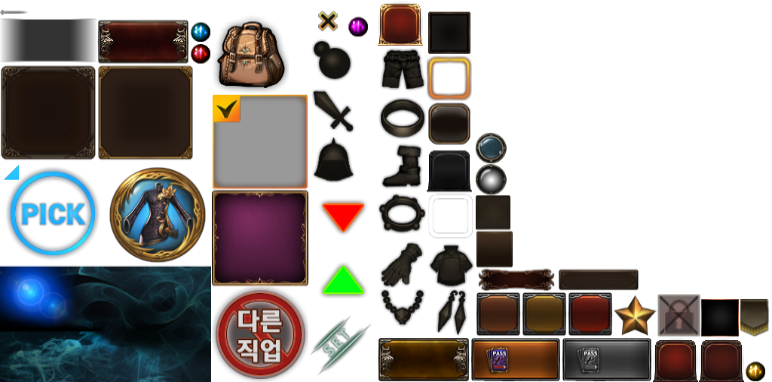 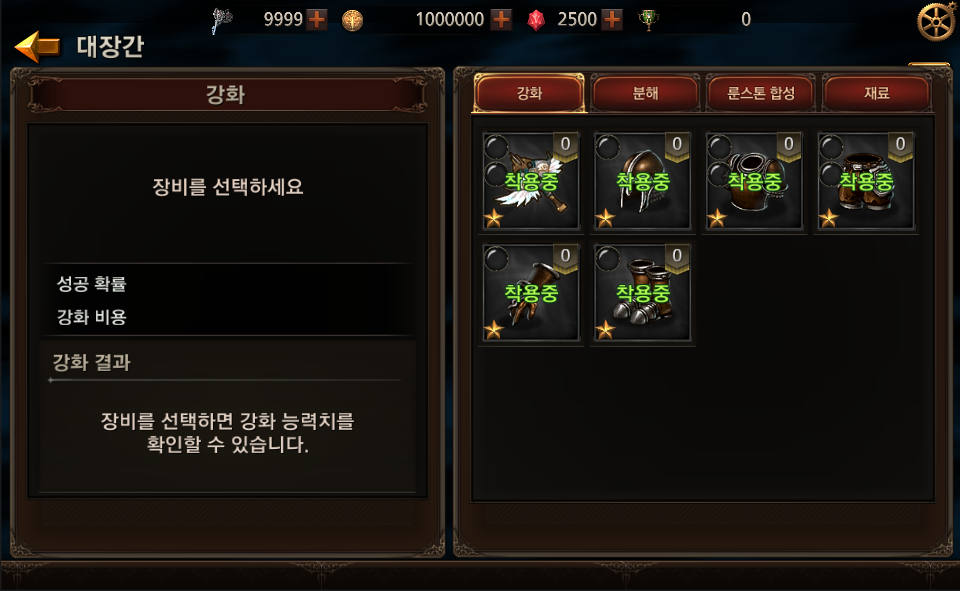 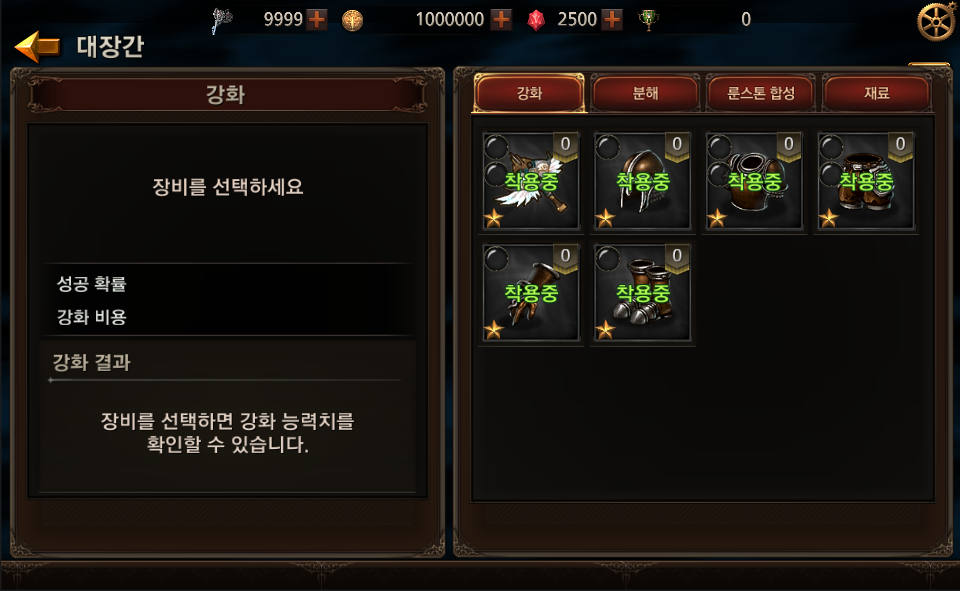 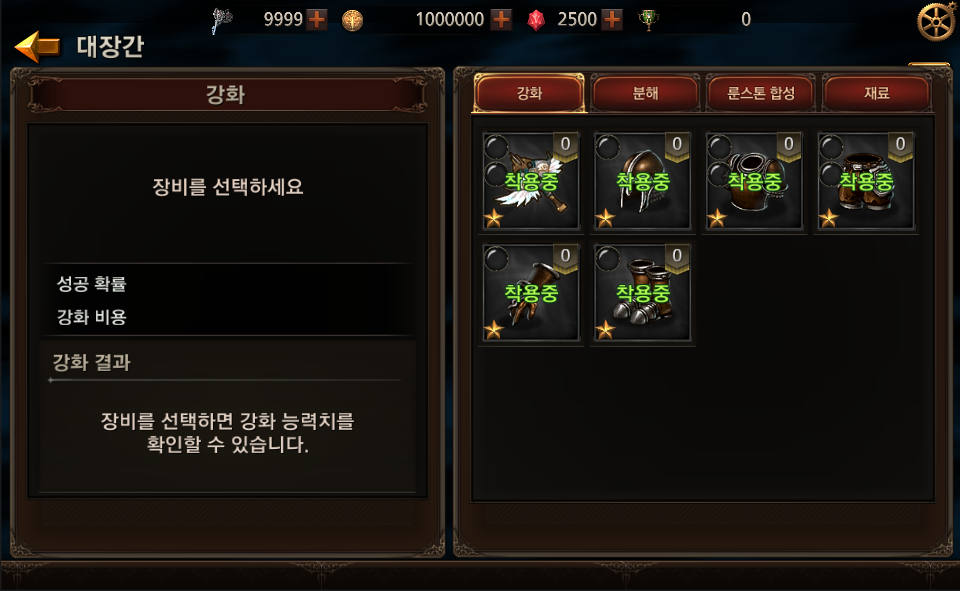 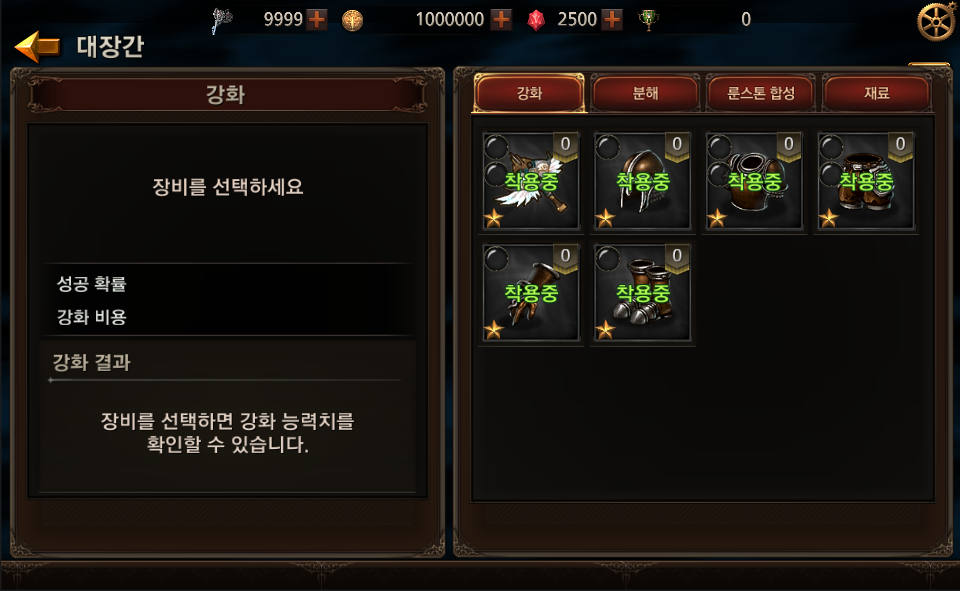 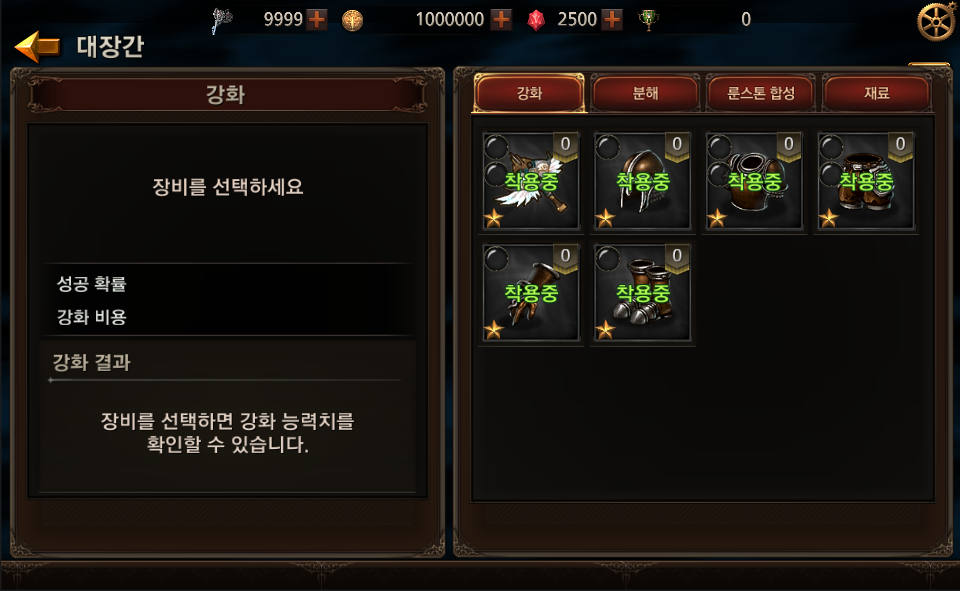 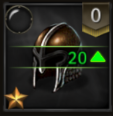 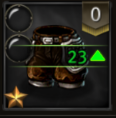 옵션 추출에 필요한 추출석 1 개 부족합니다.
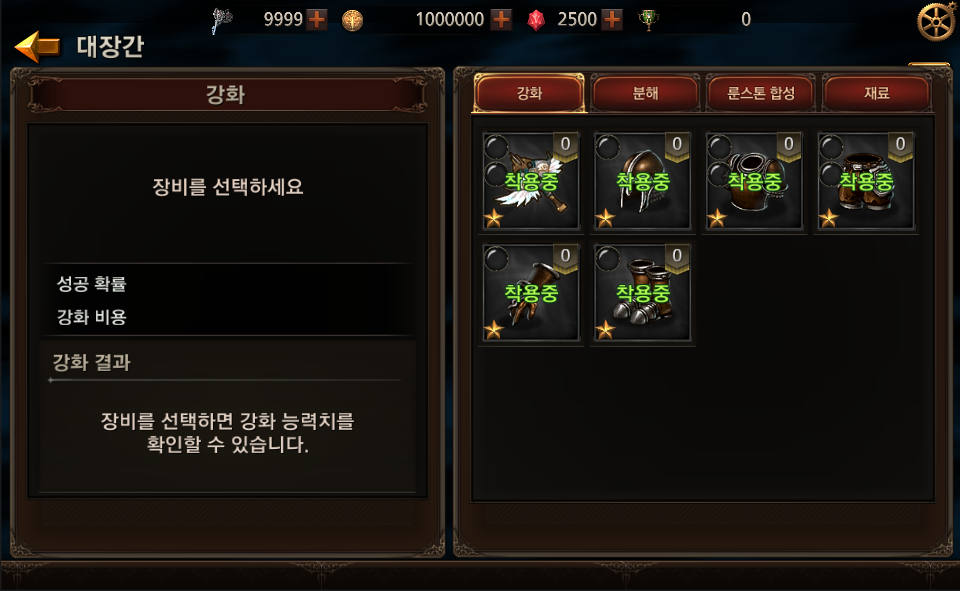 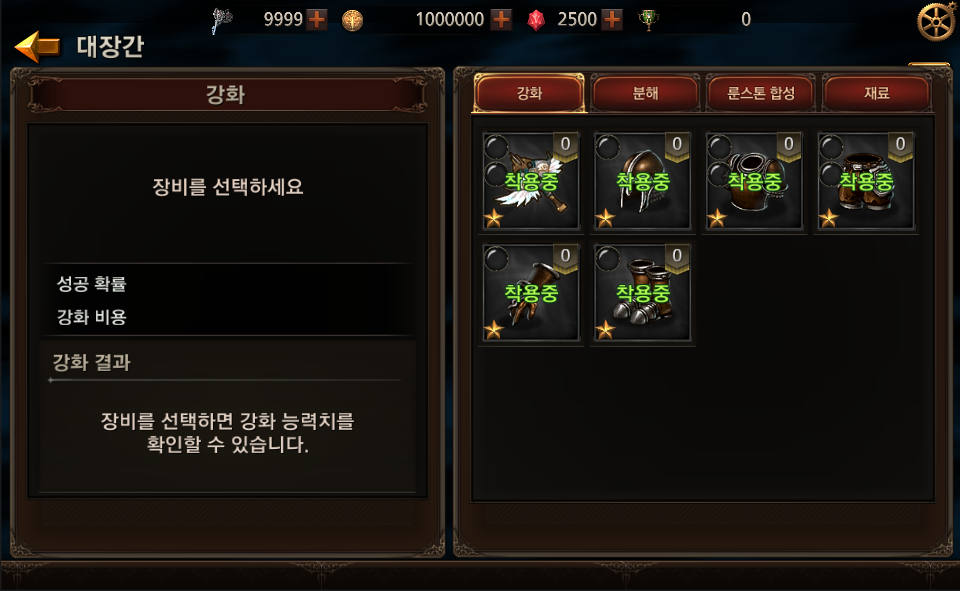 상의 옵션 추출 가능
추출석 필요
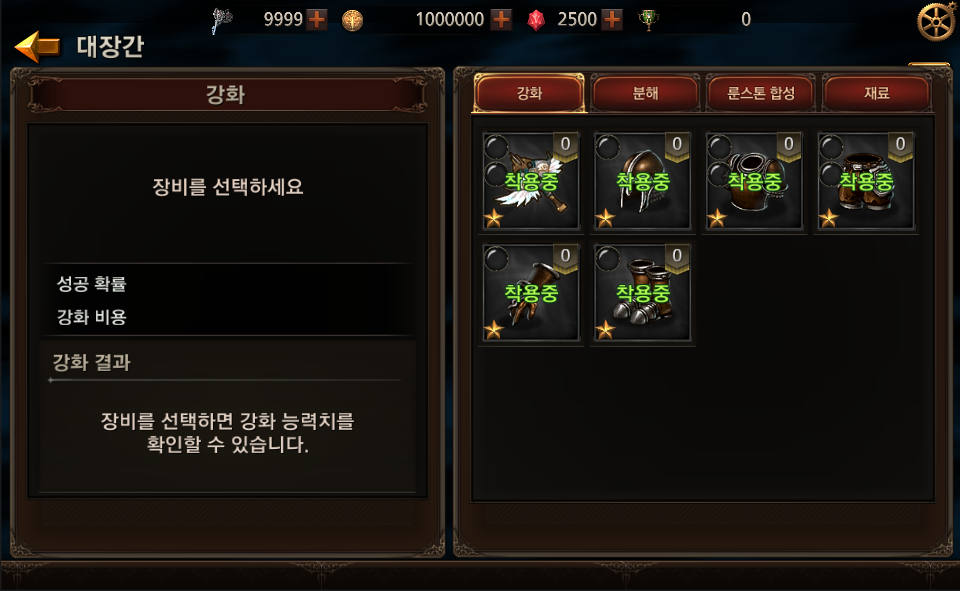 반지 옵션 추출 가능
추출석 필요
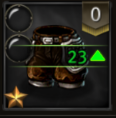 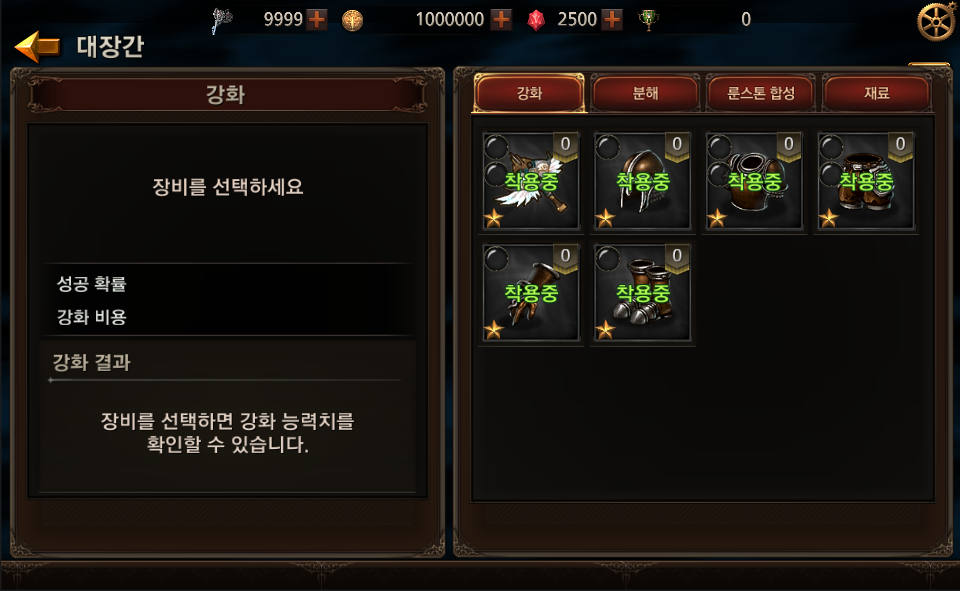 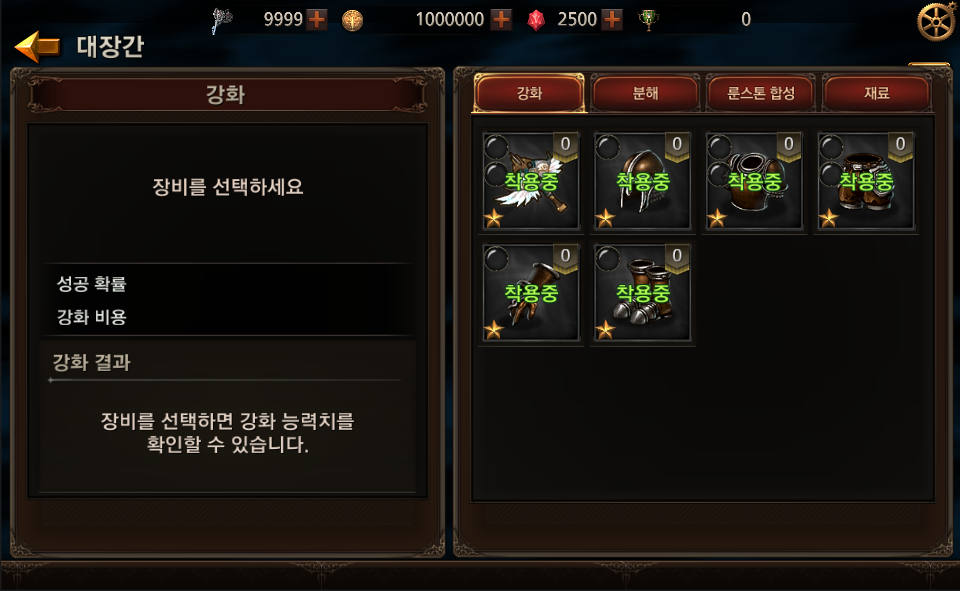 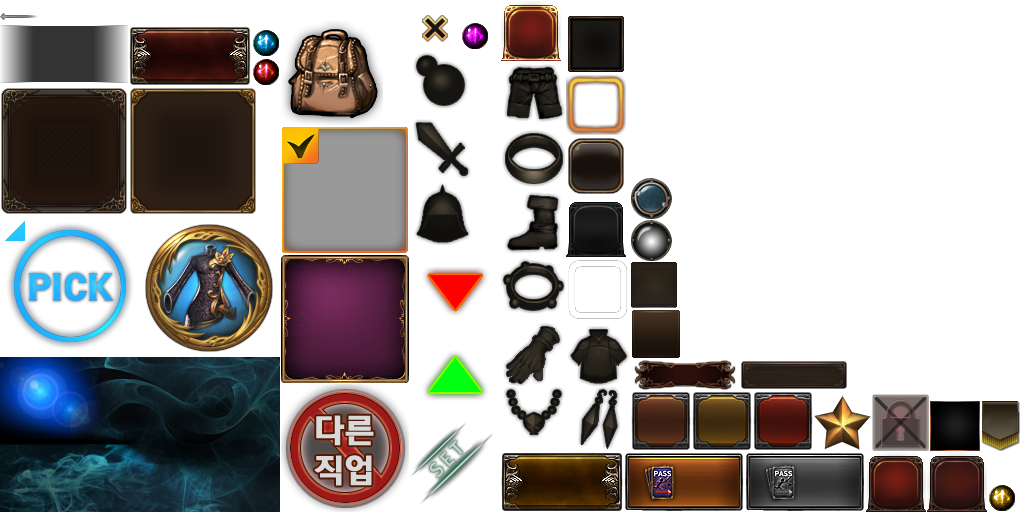 0 / 1
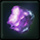 추출
강화
분해
진화
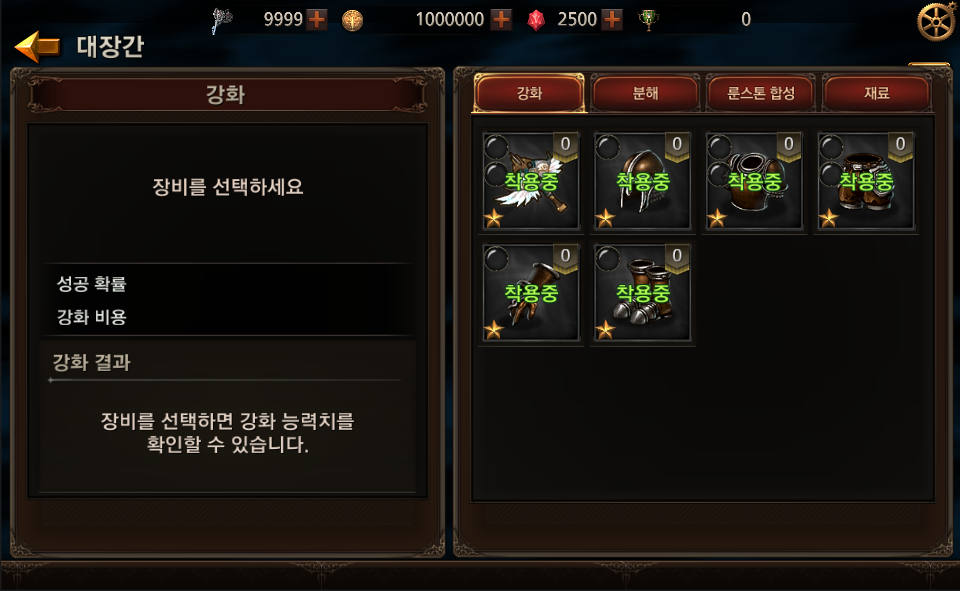 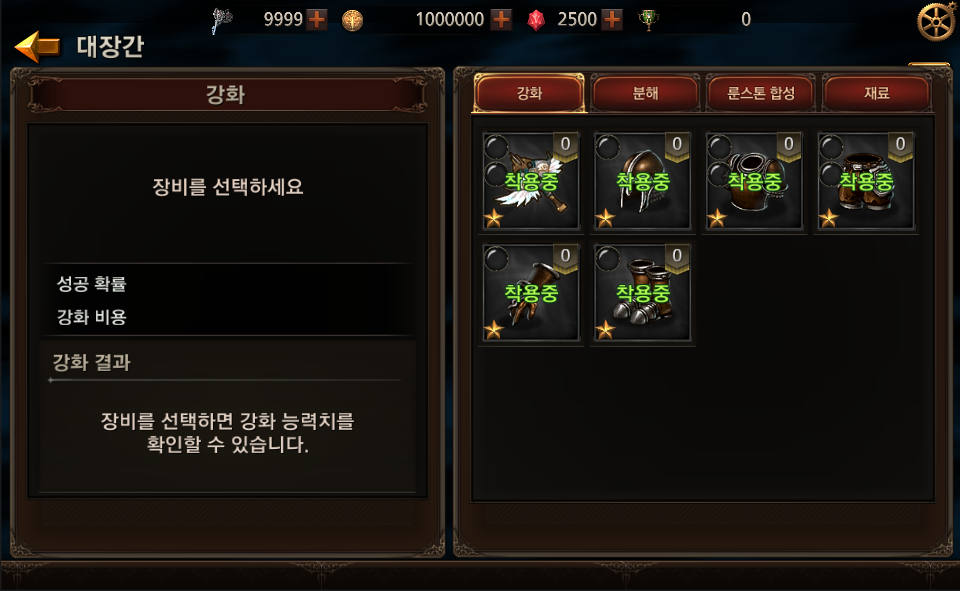 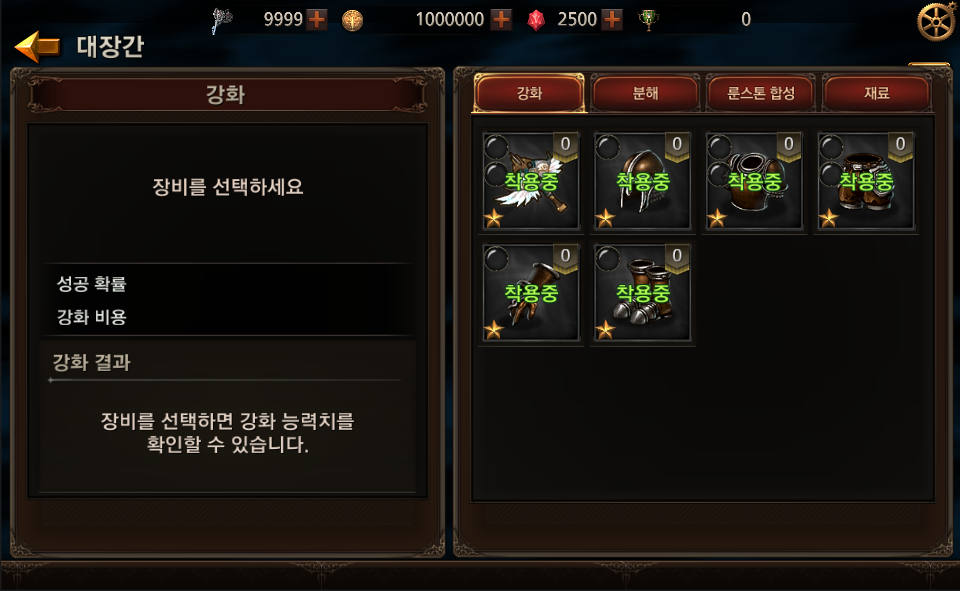 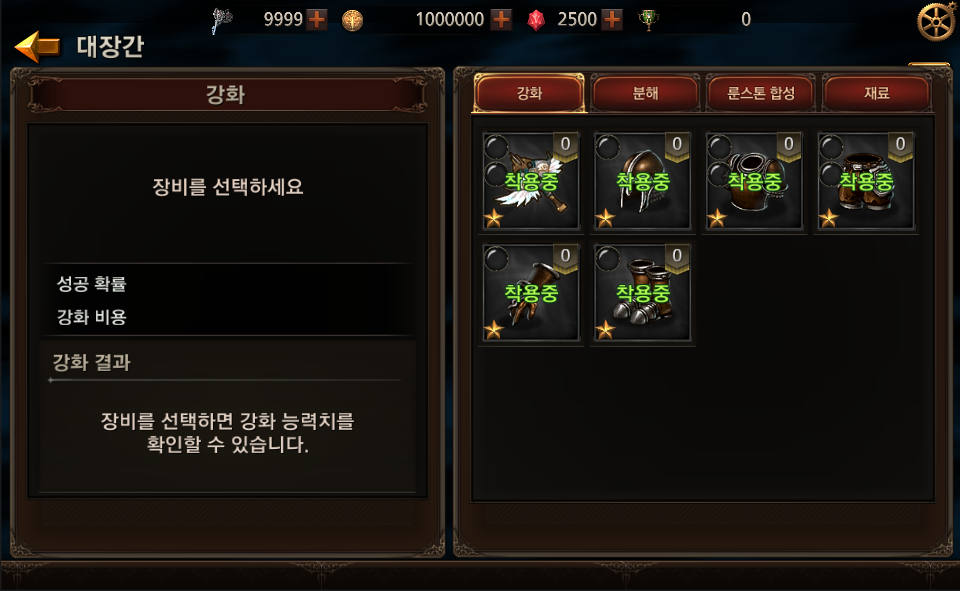 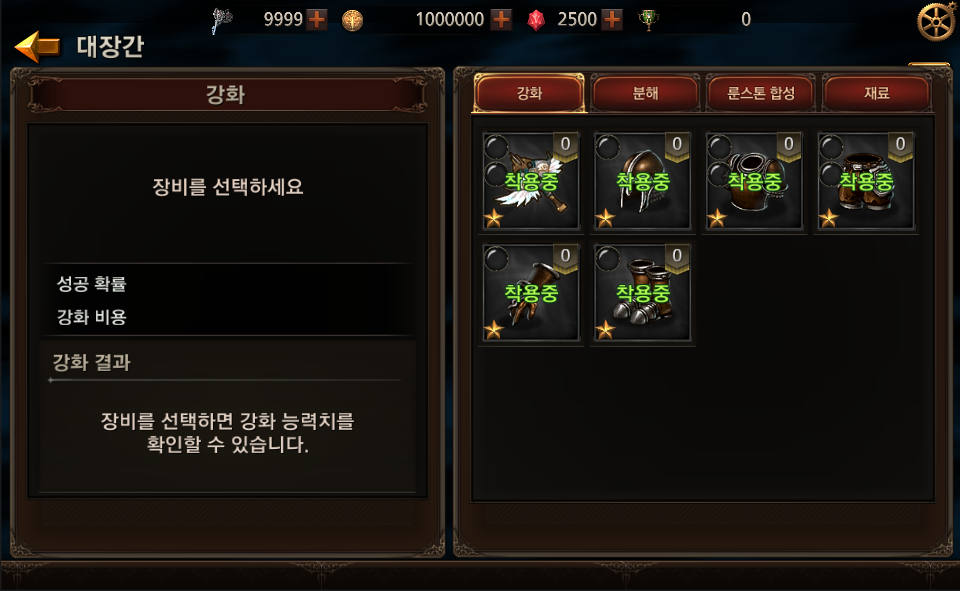 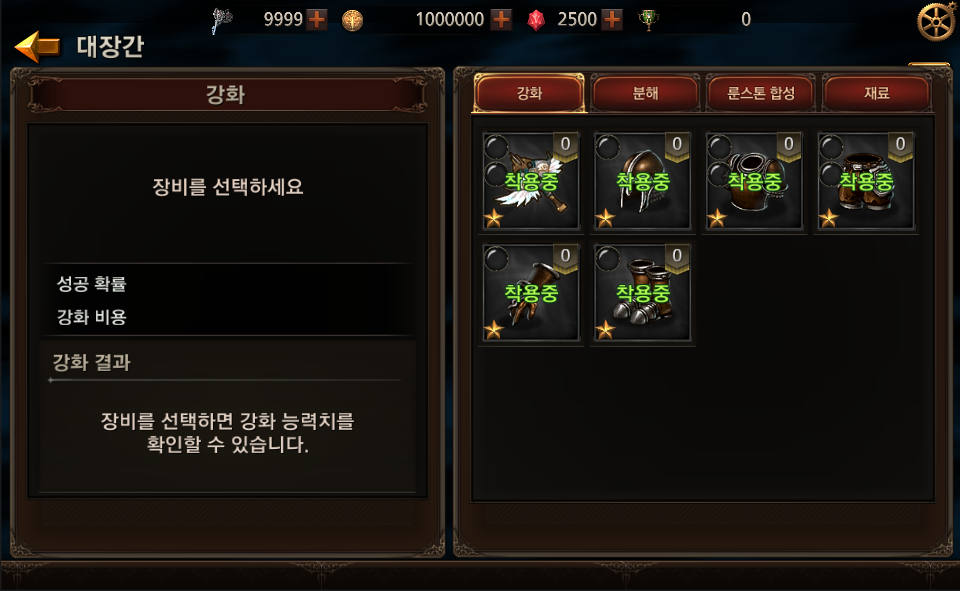 추출 버튼 입력
추출
확인
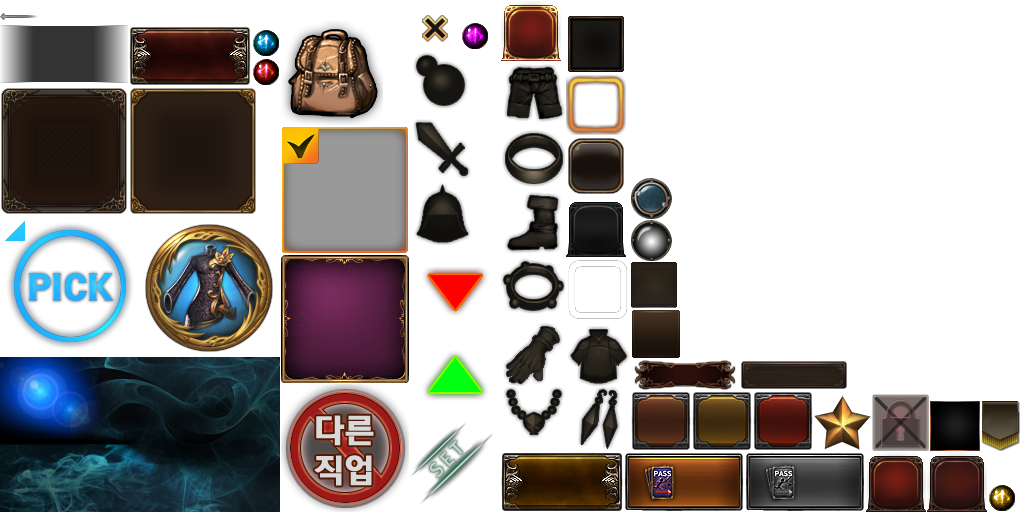 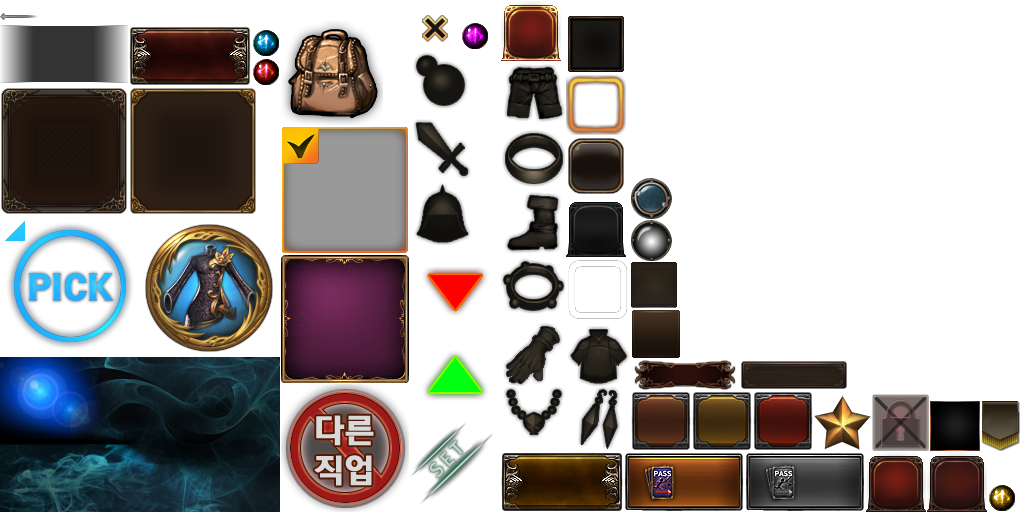 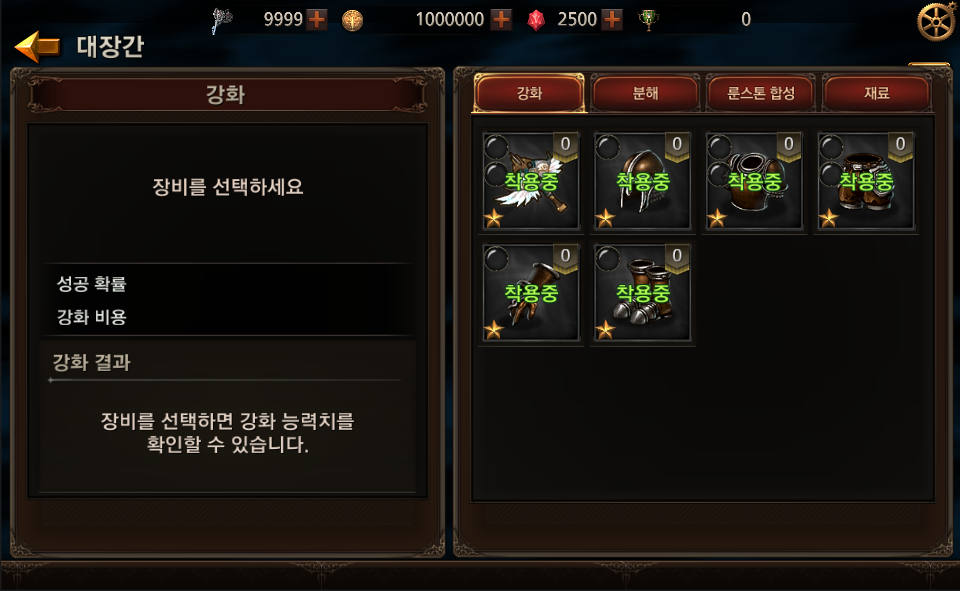 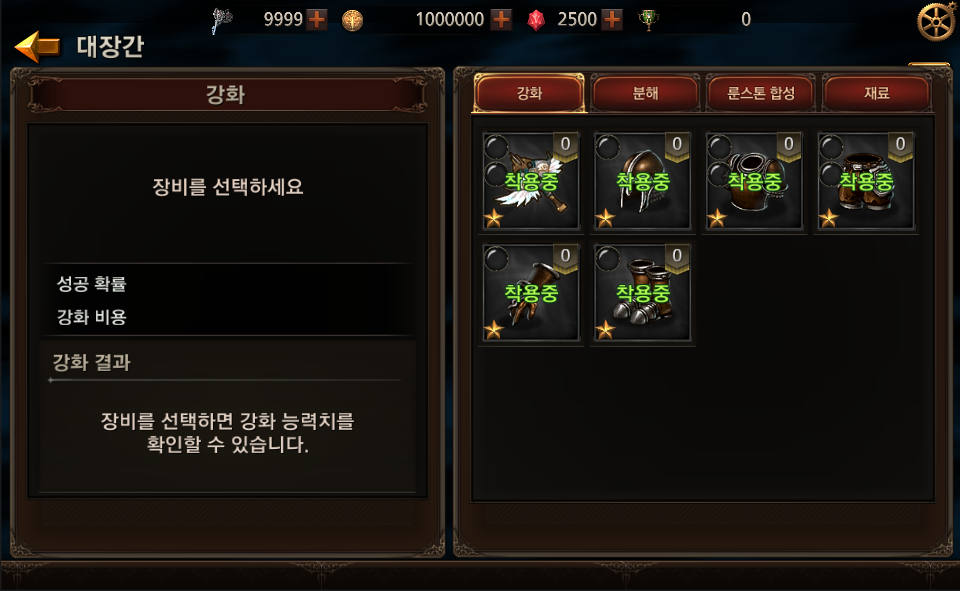 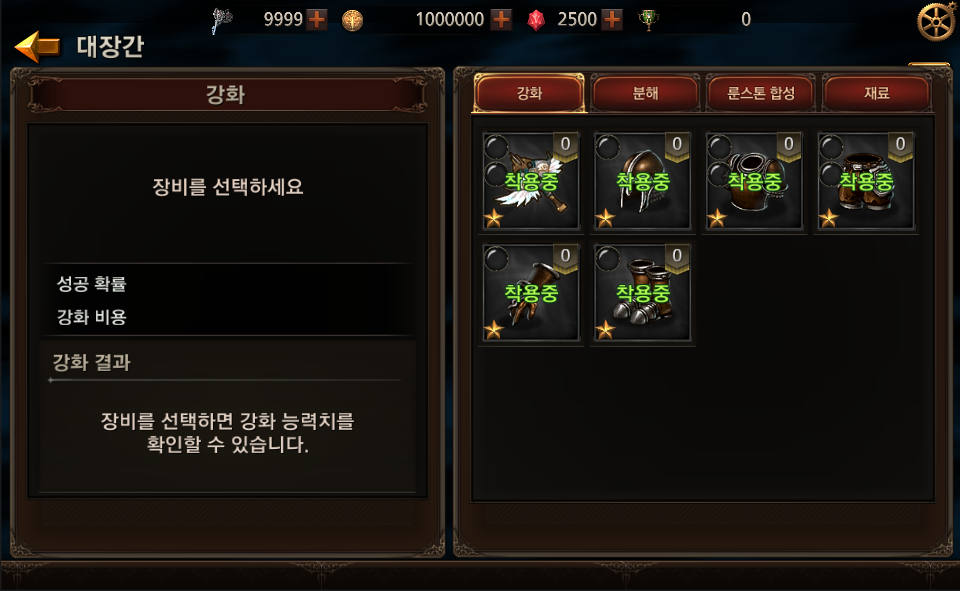 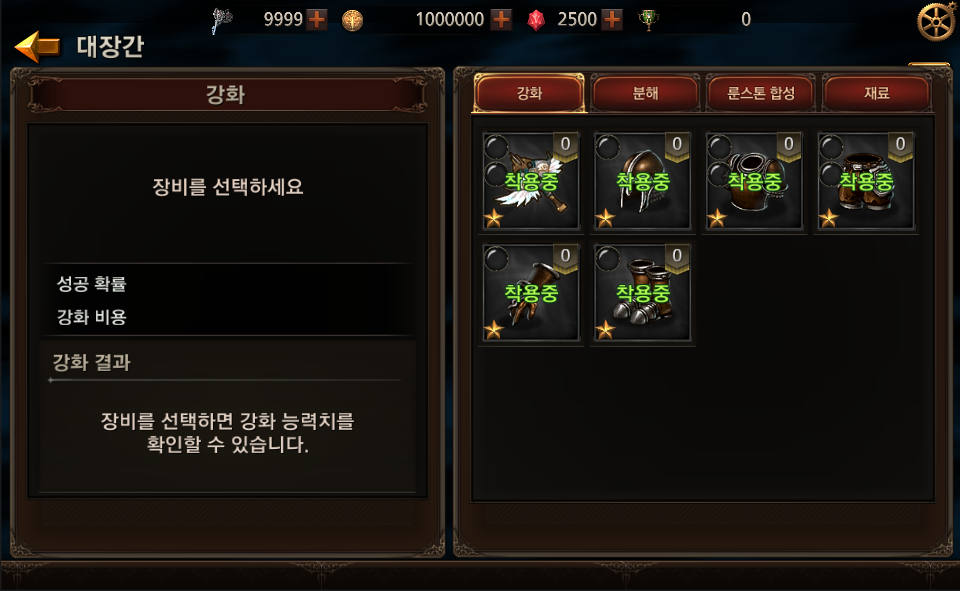 추출 - 대장간
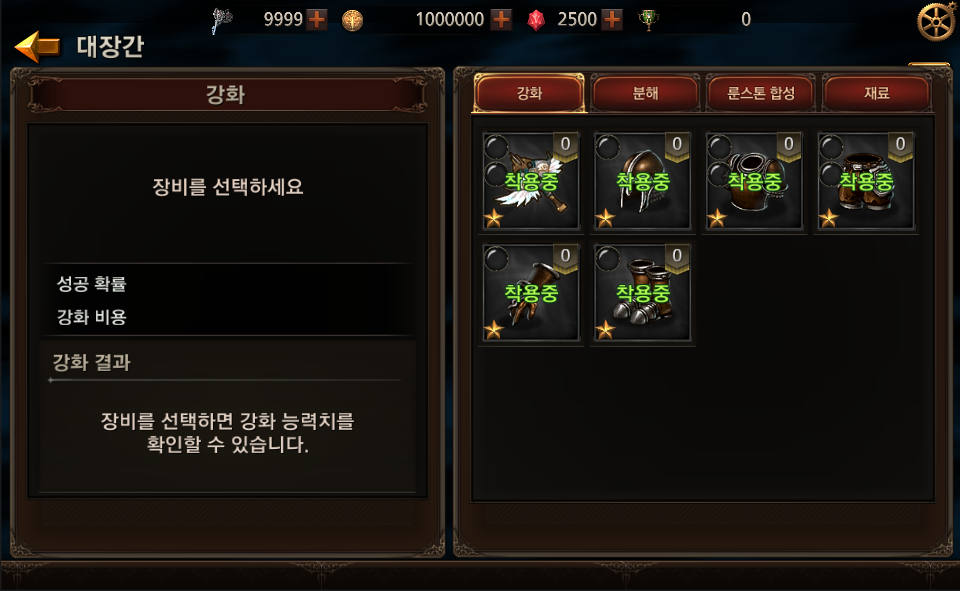 무기
방어구
장신구
옵션 추출
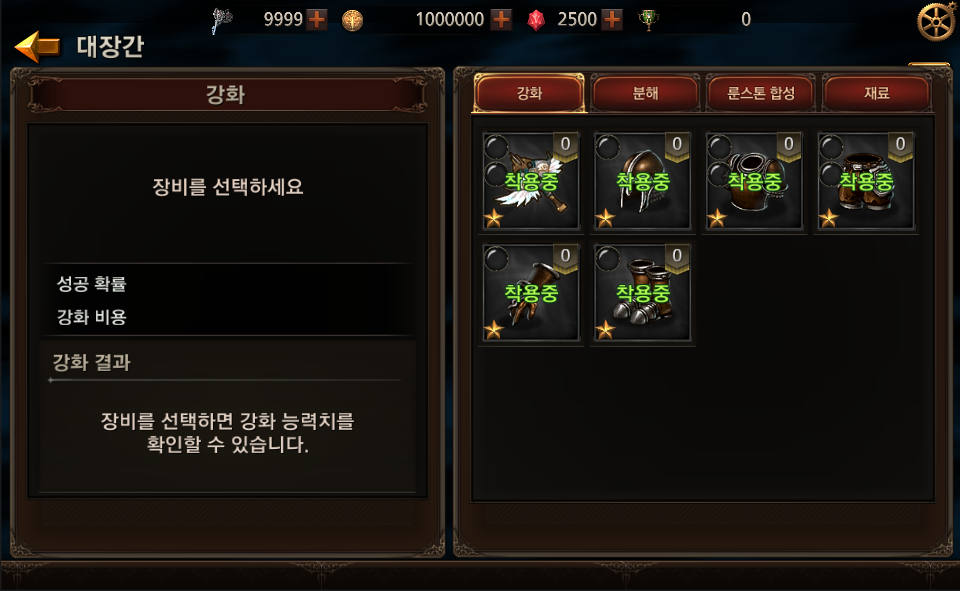 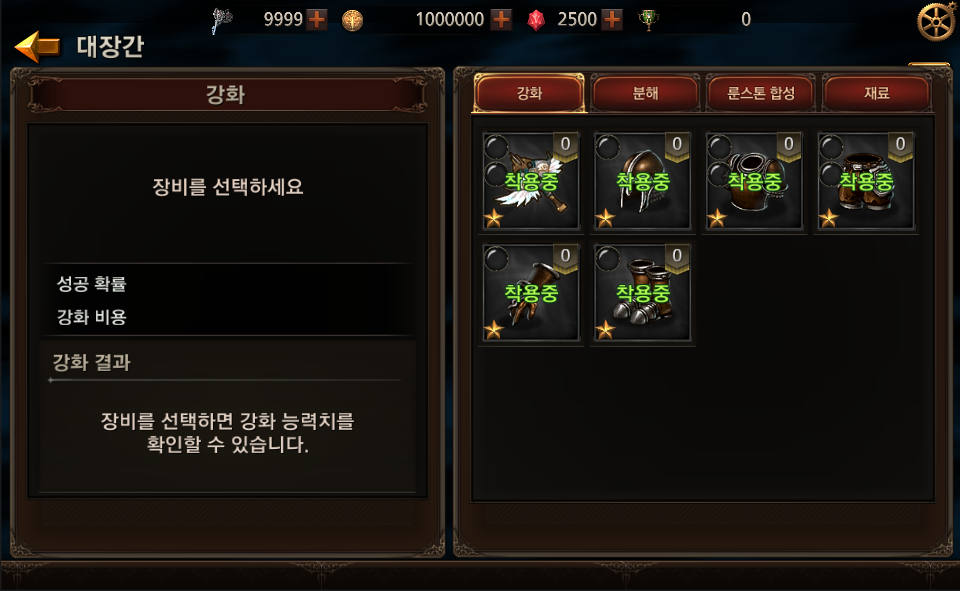 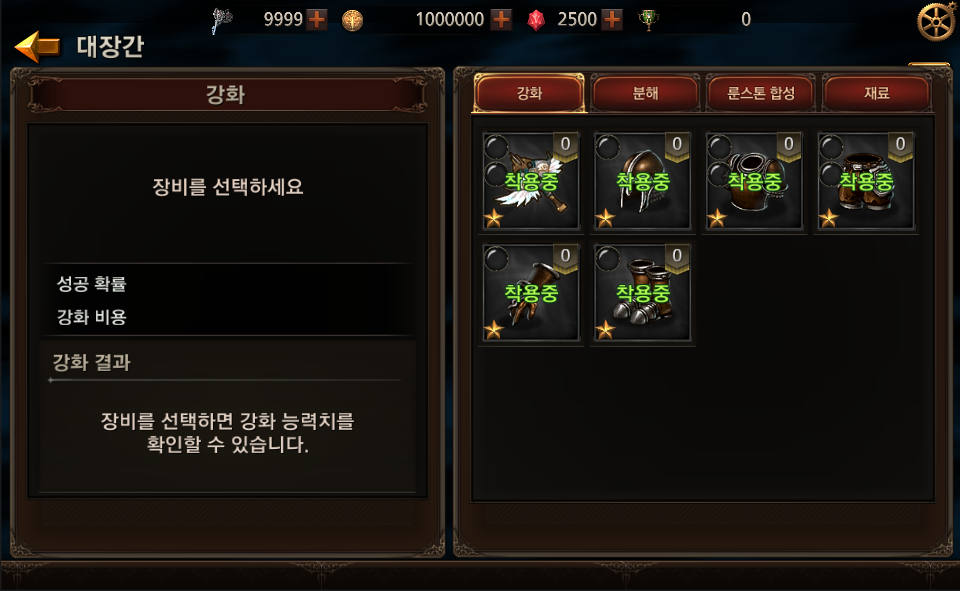 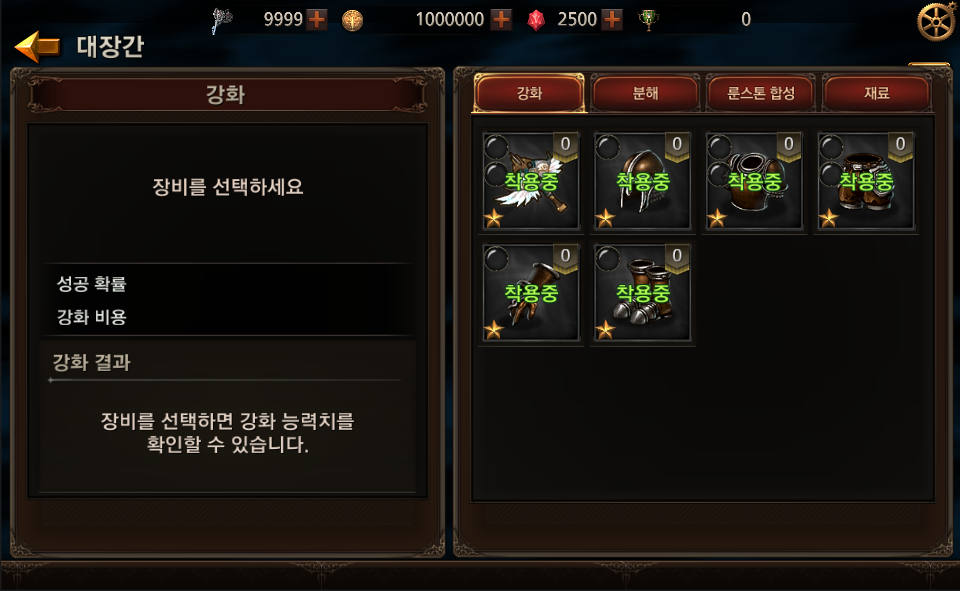 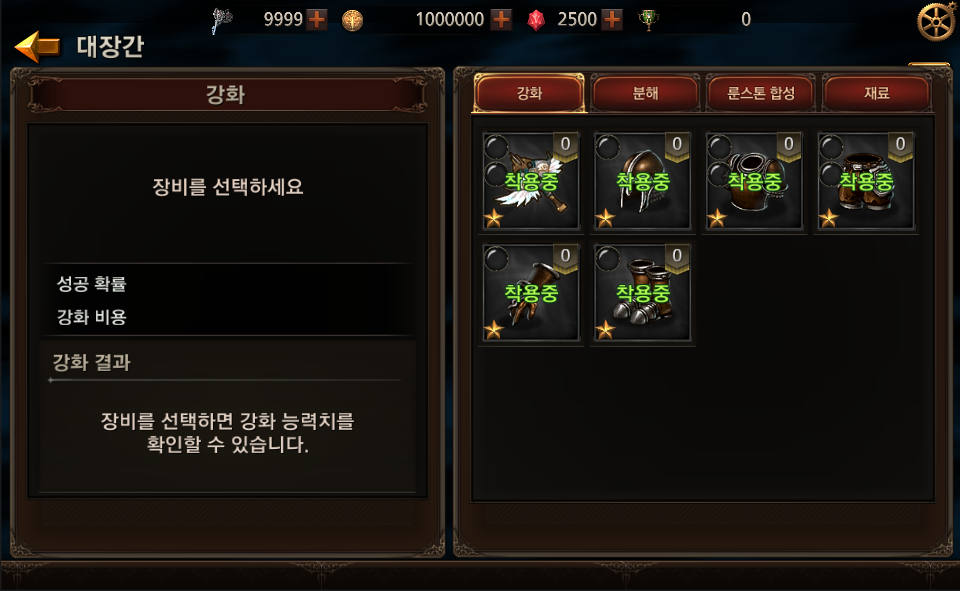 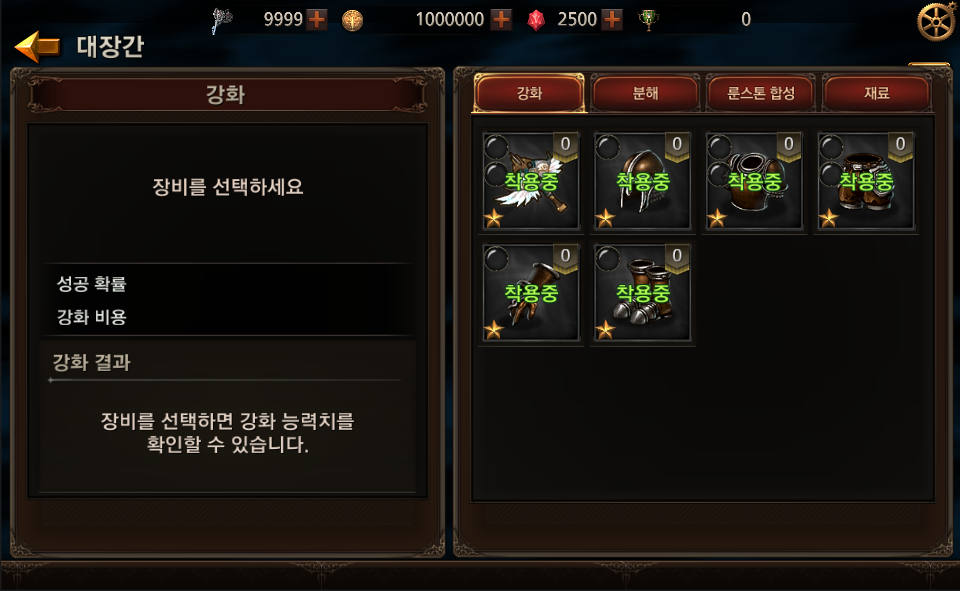 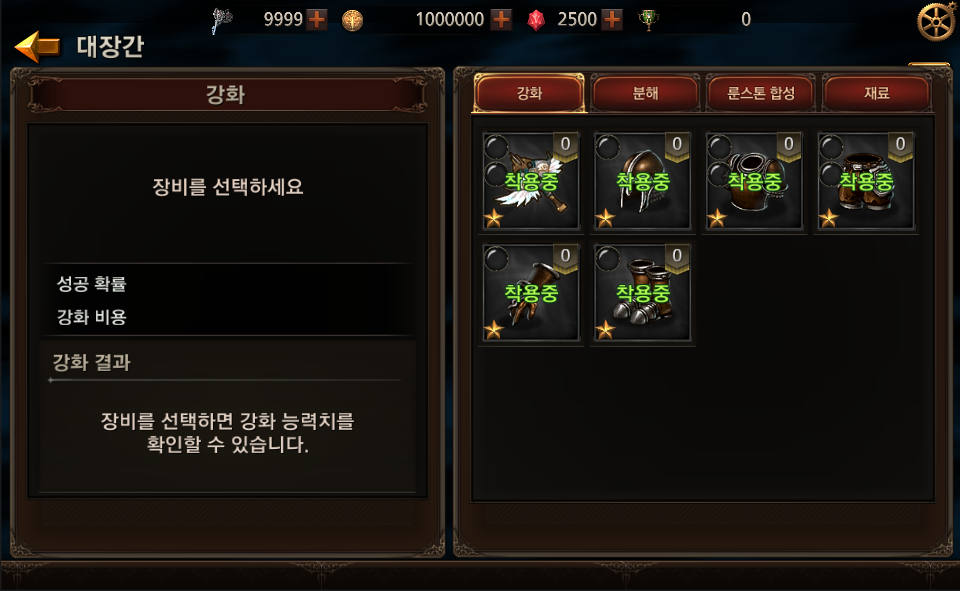 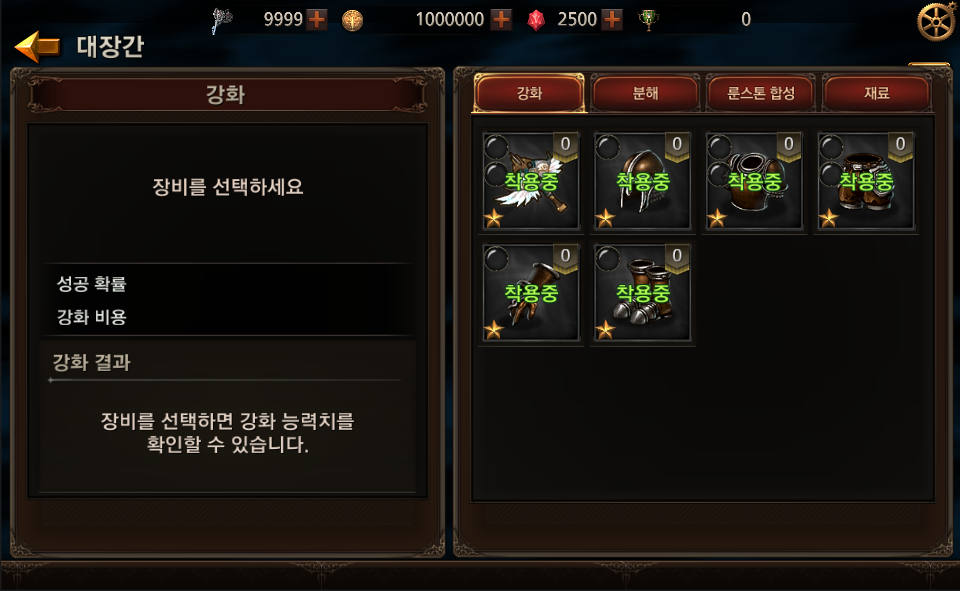 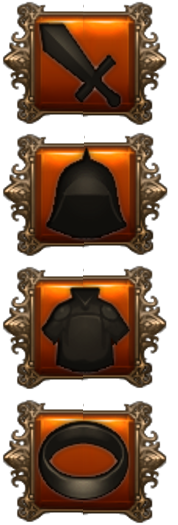 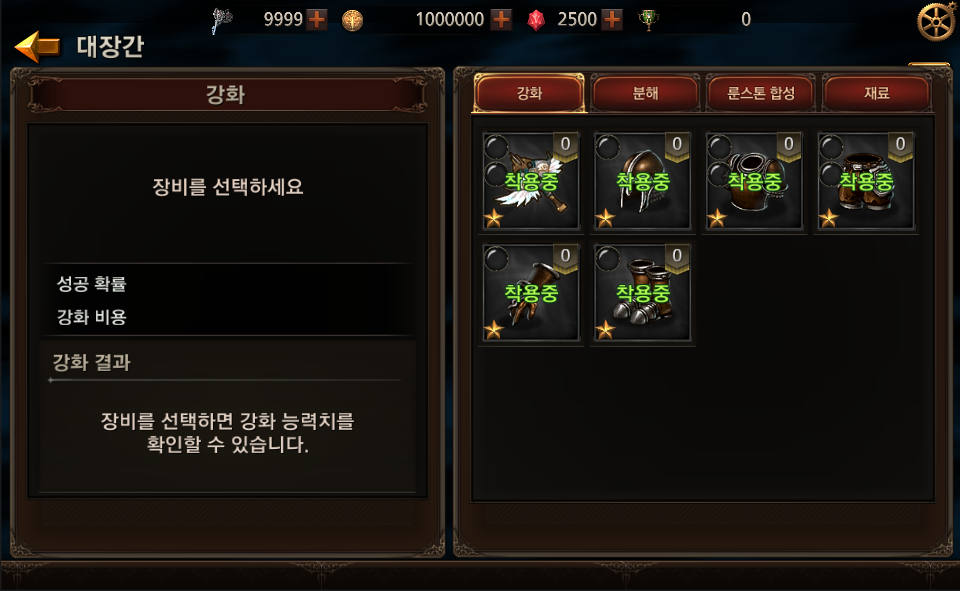 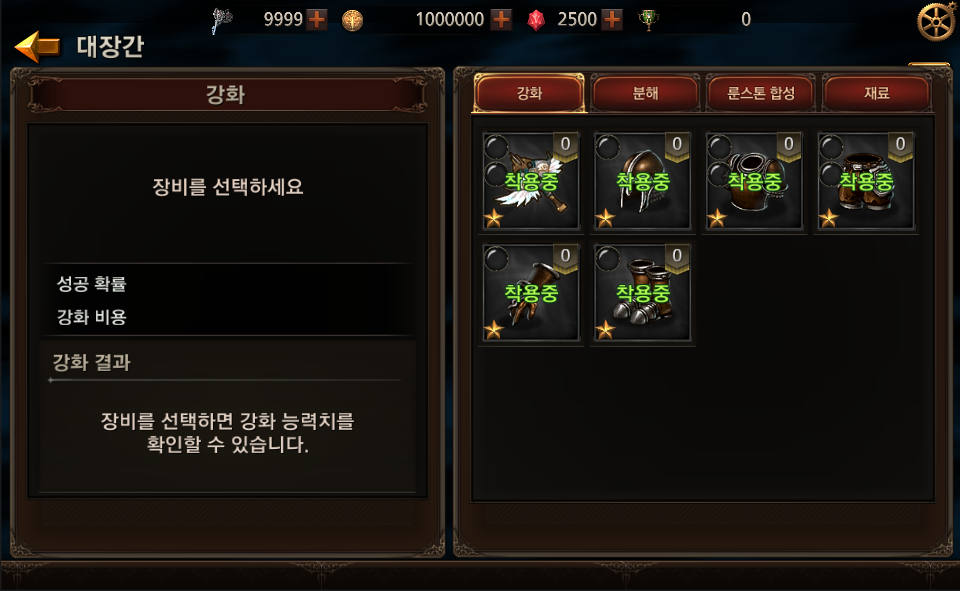 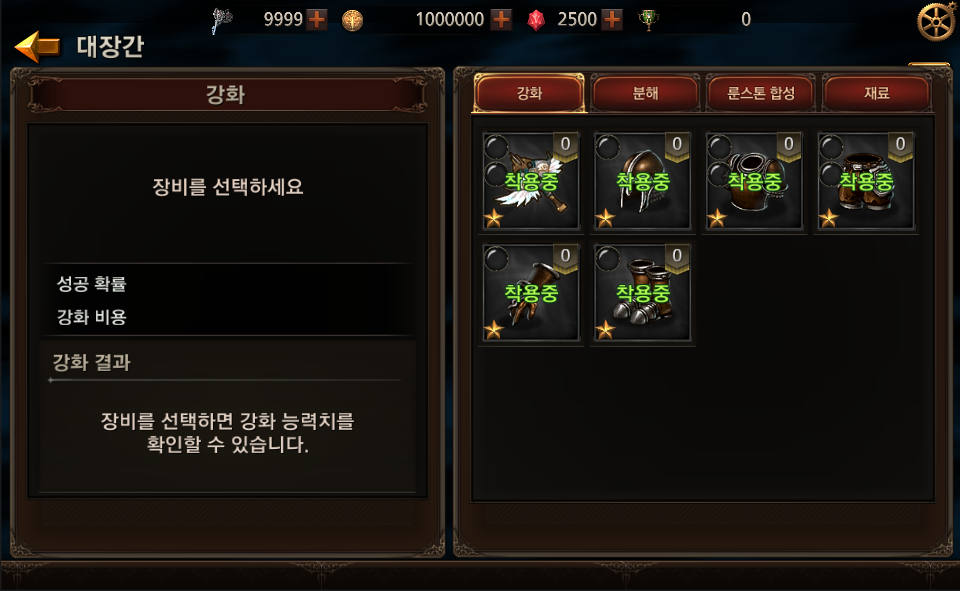 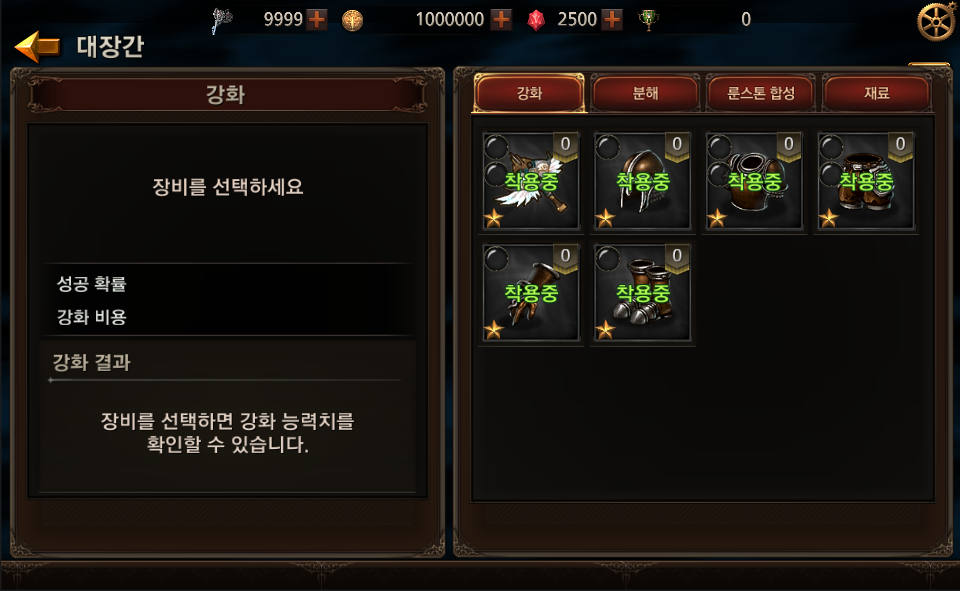 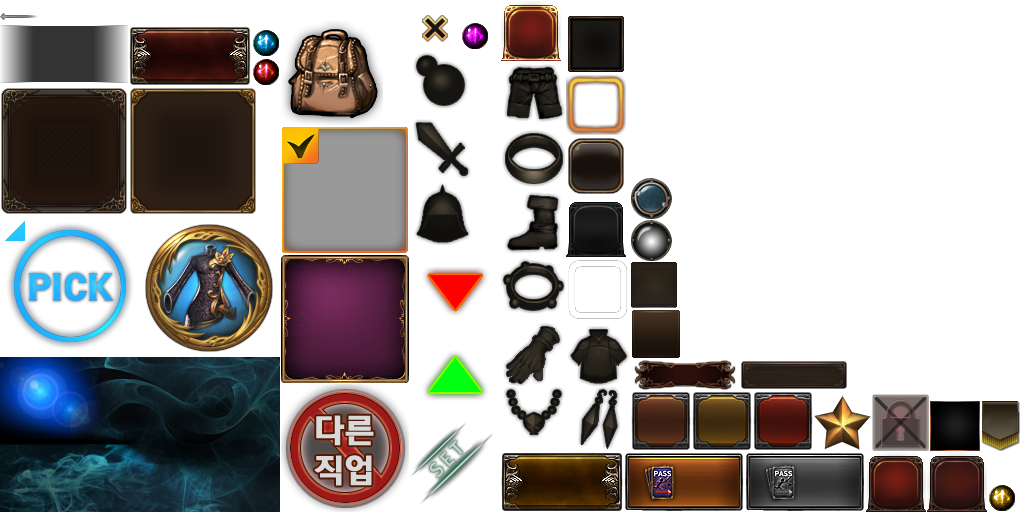 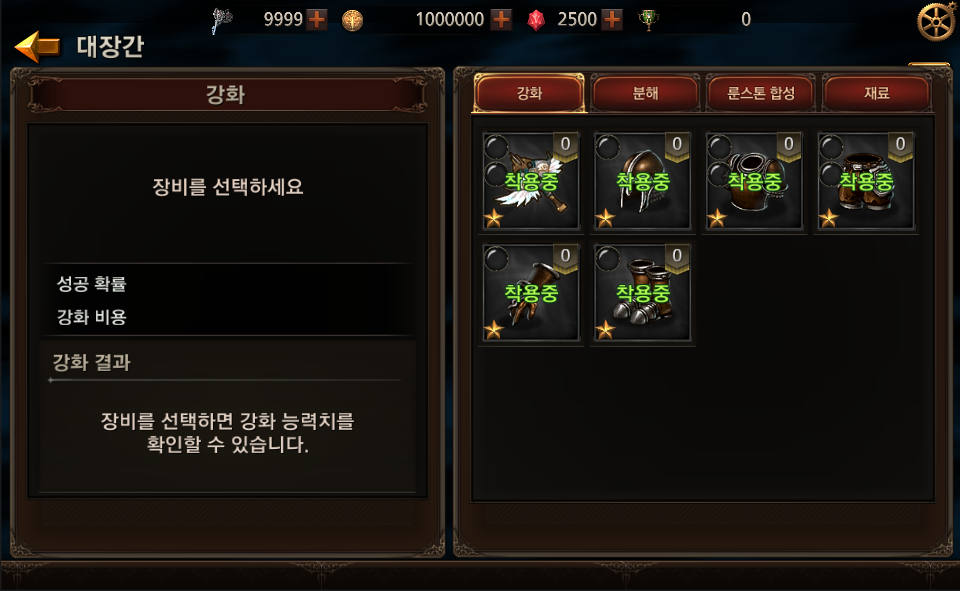 무기 옵션 추출 가능
추출석 필요
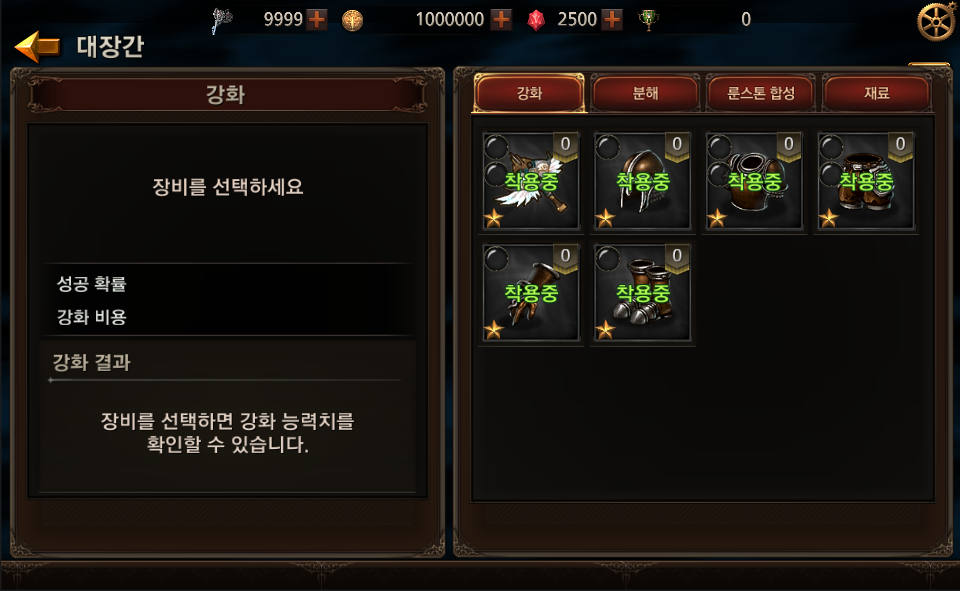 투구 옵션 추출 가능
추출석 필요
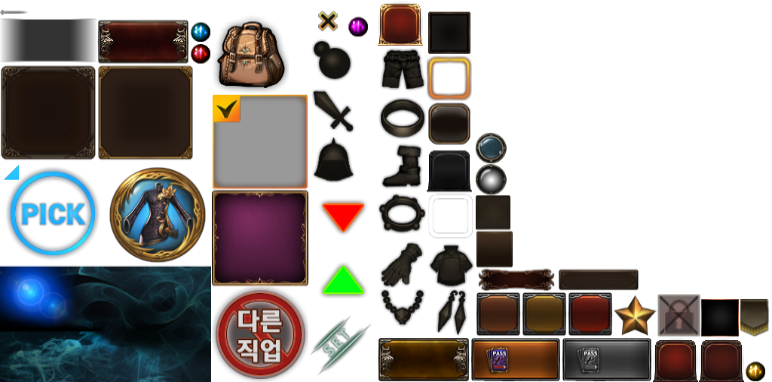 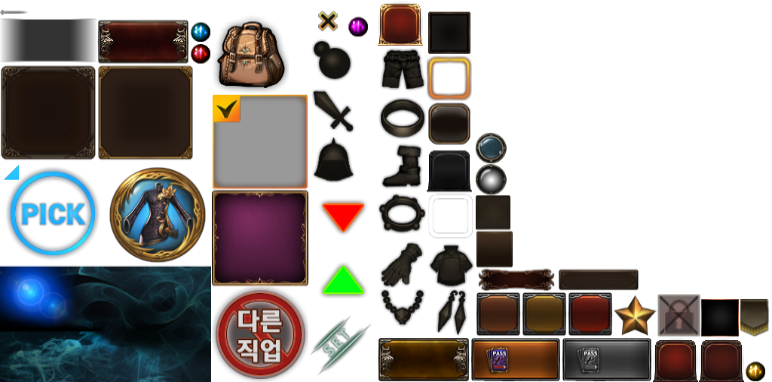 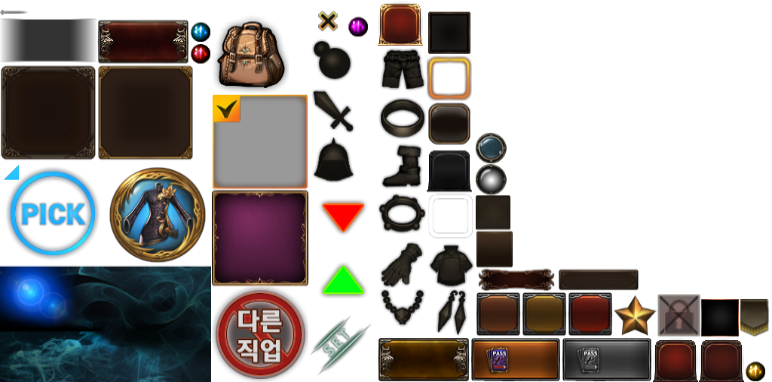 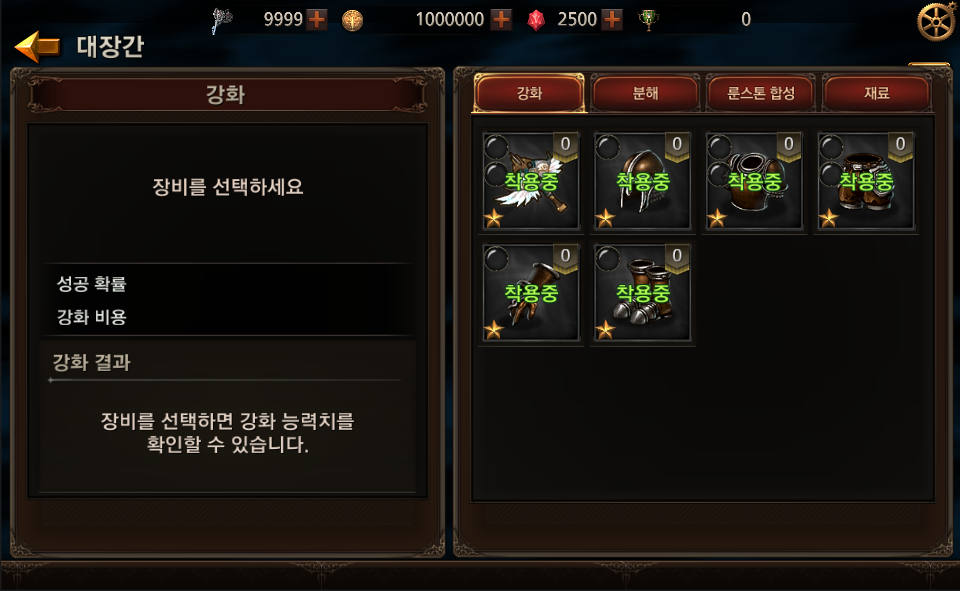 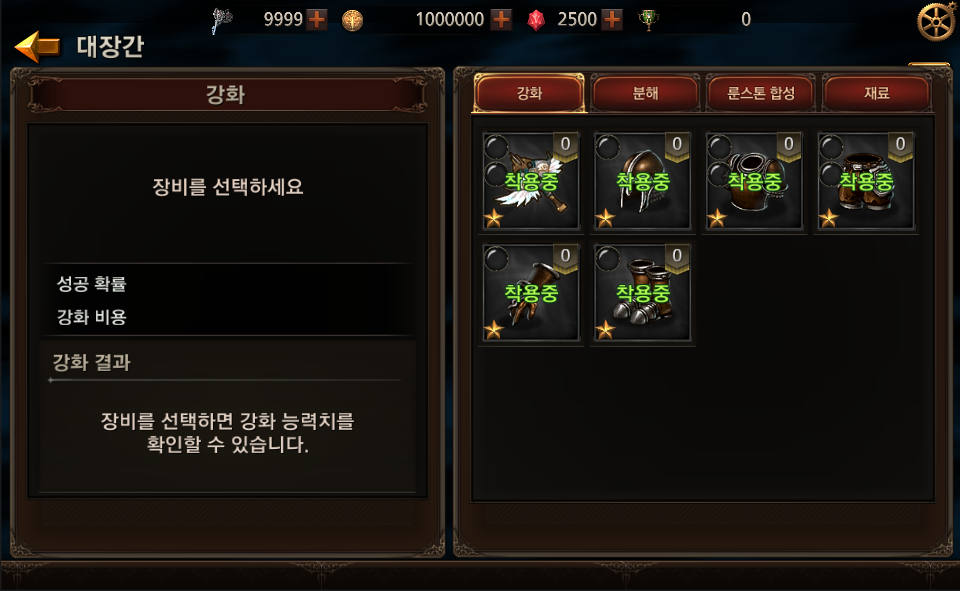 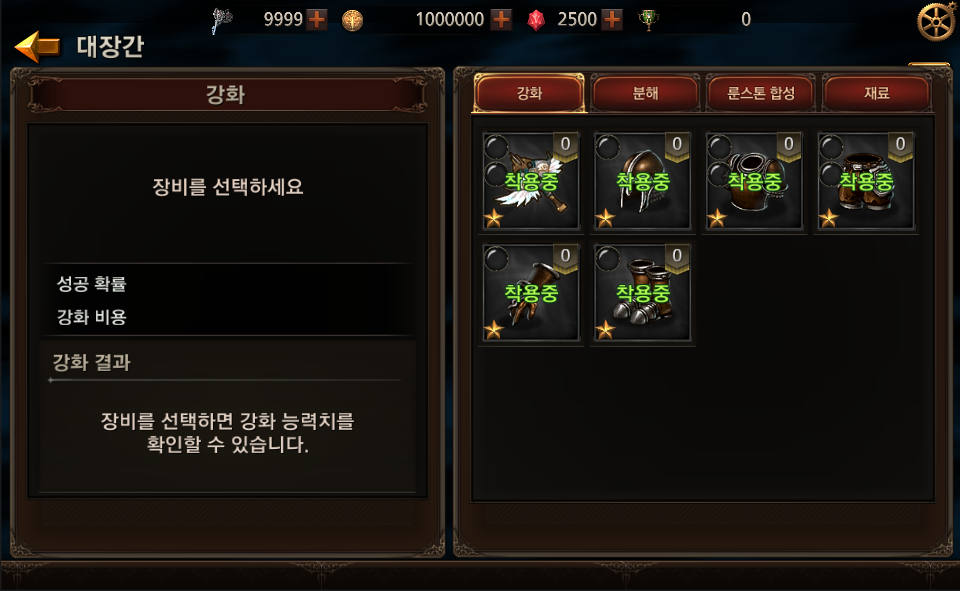 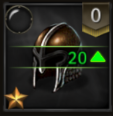 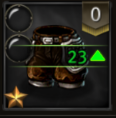 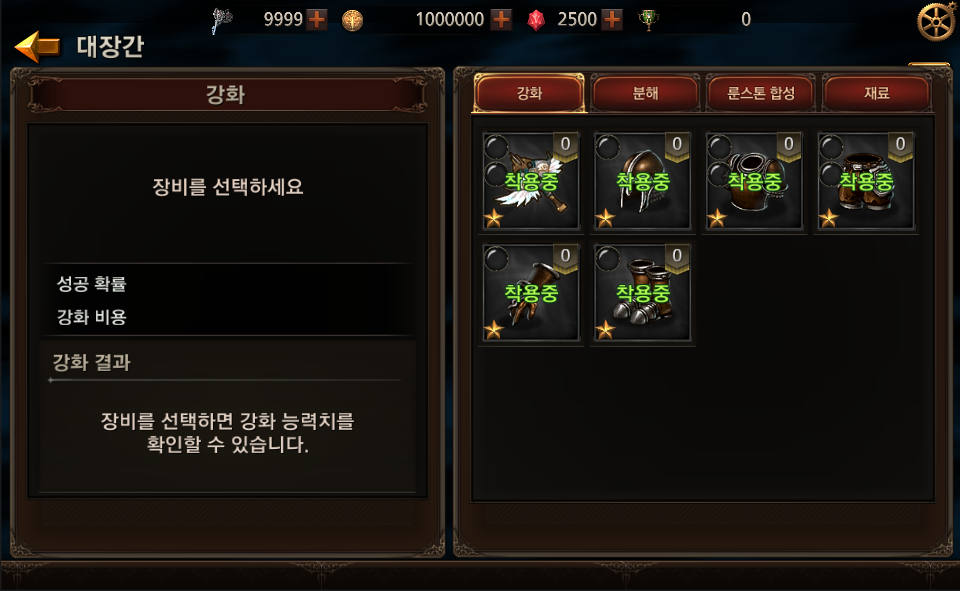 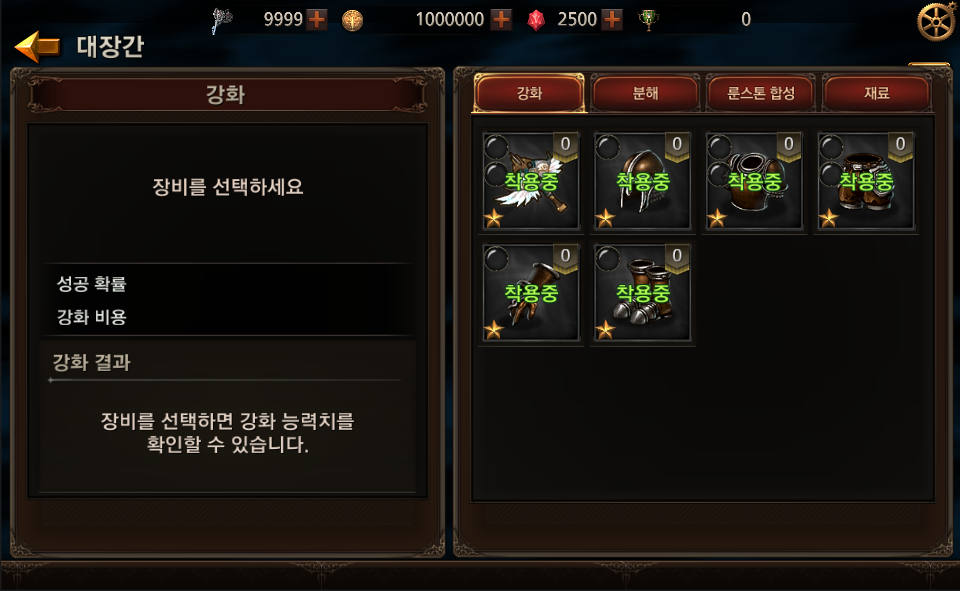 상의 옵션 추출 가능
추출석 필요
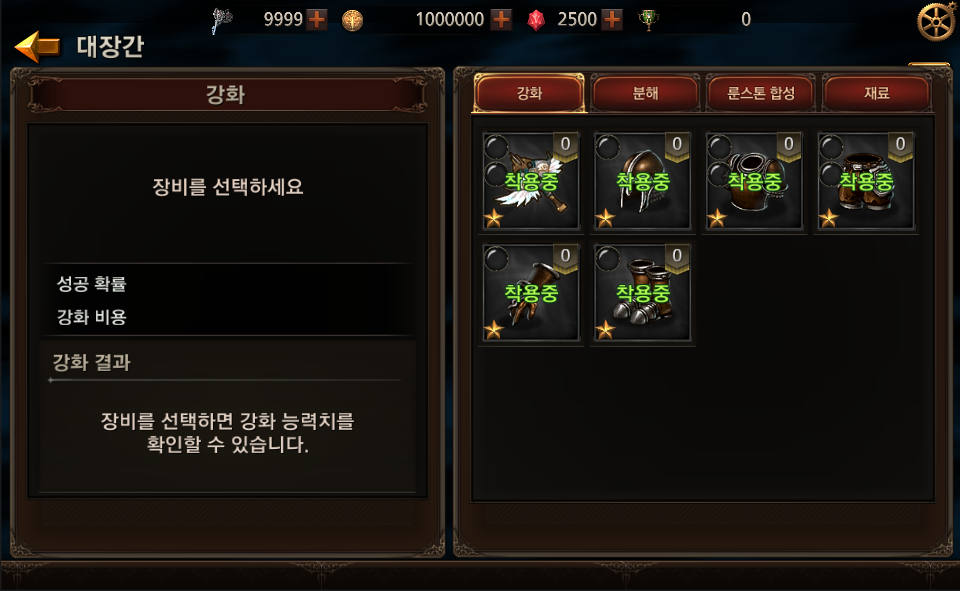 반지 옵션 추출 가능
추출석 필요
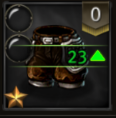 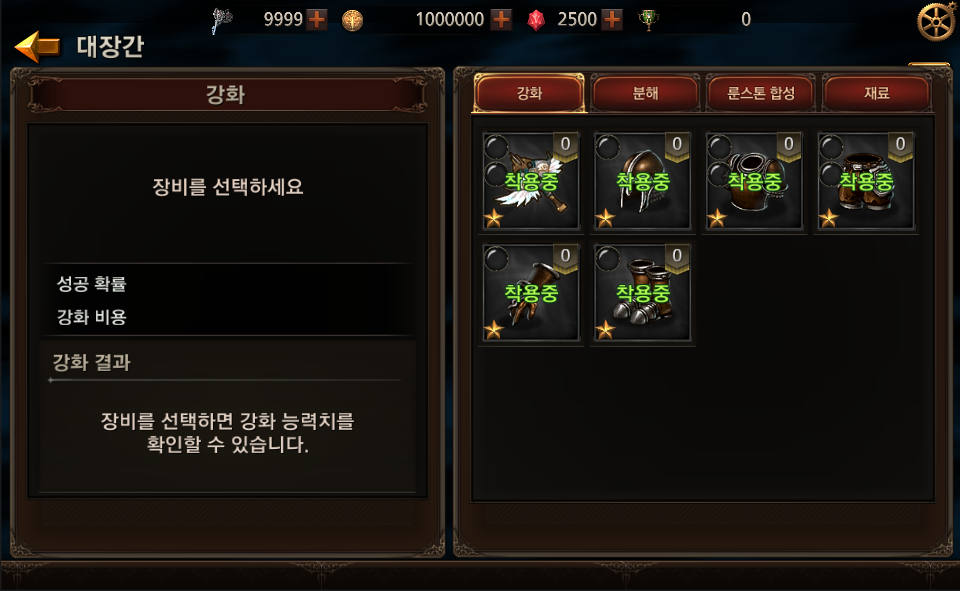 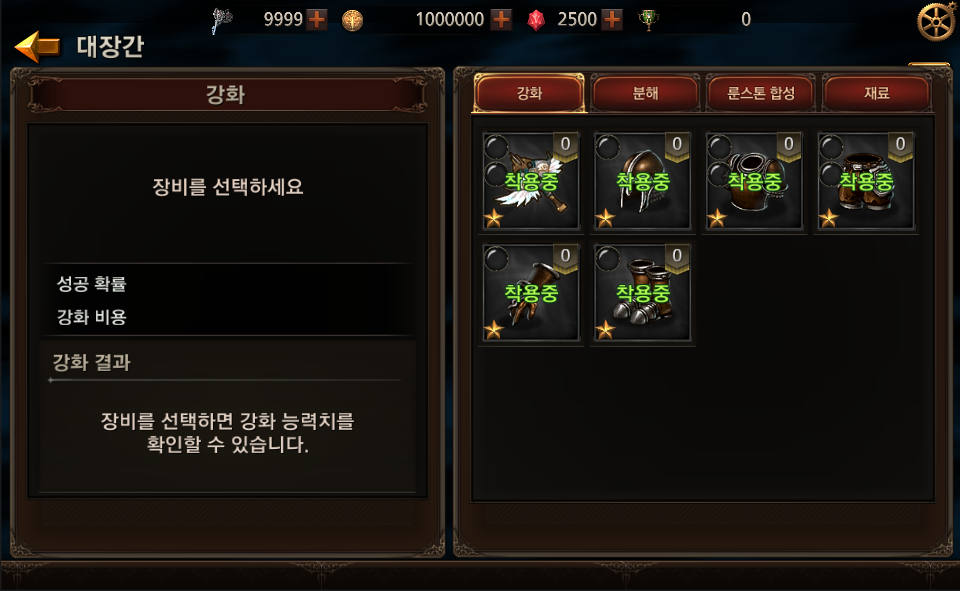 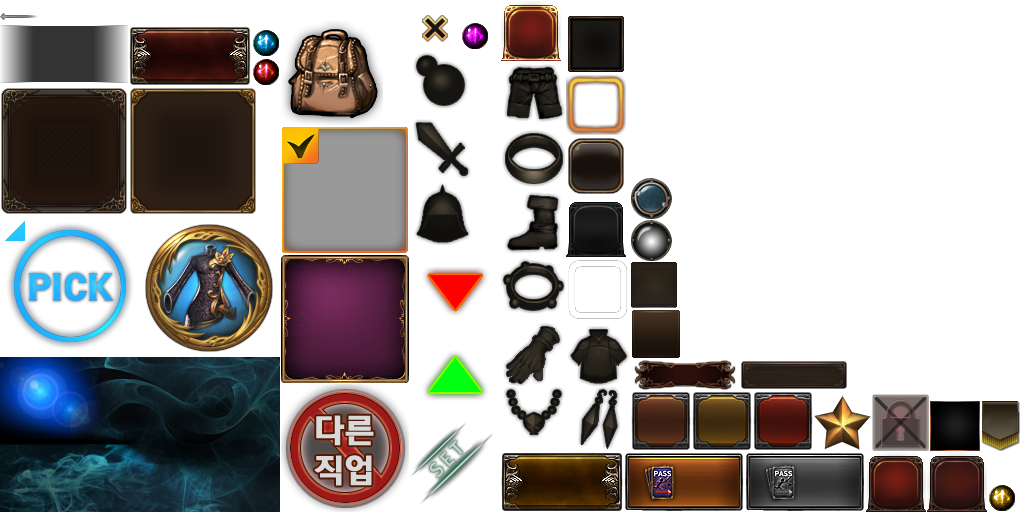 25 / 1
추출석 이미지
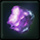 추출
강화
분해
진화
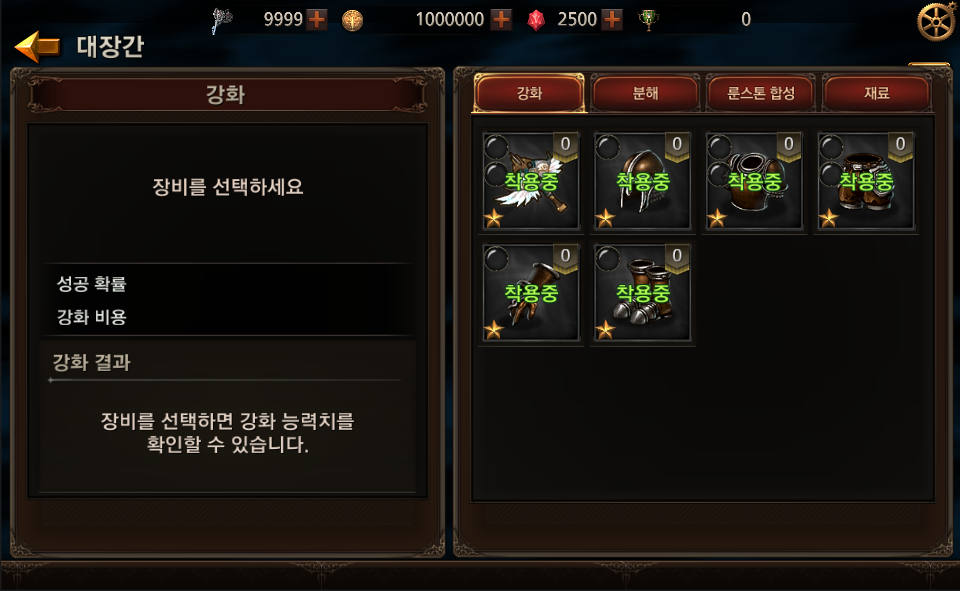 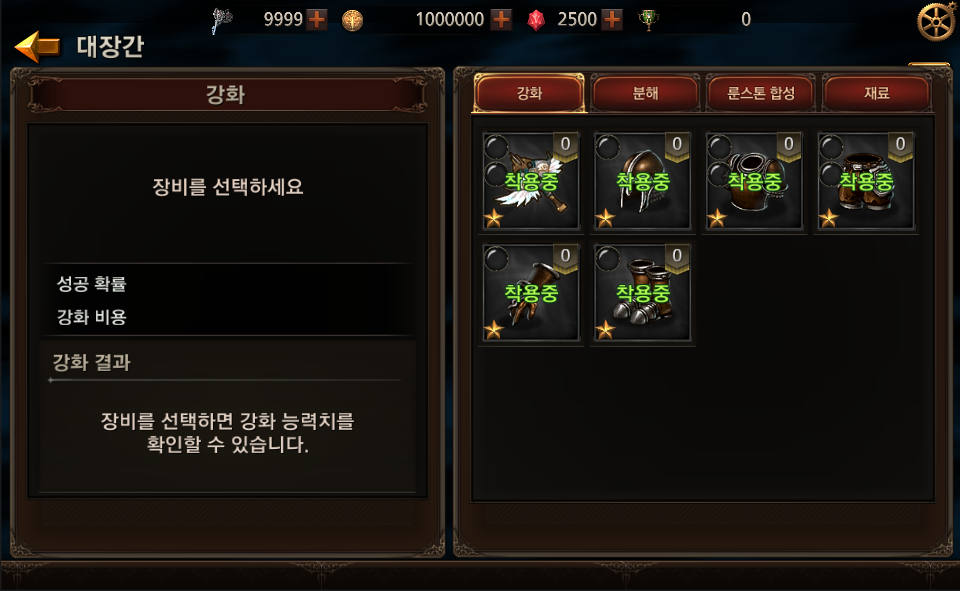 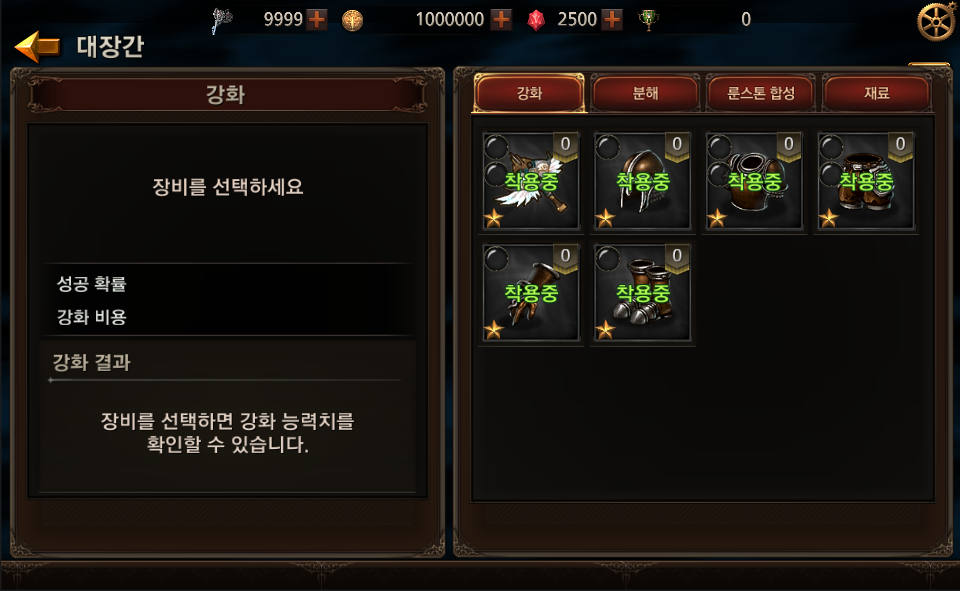 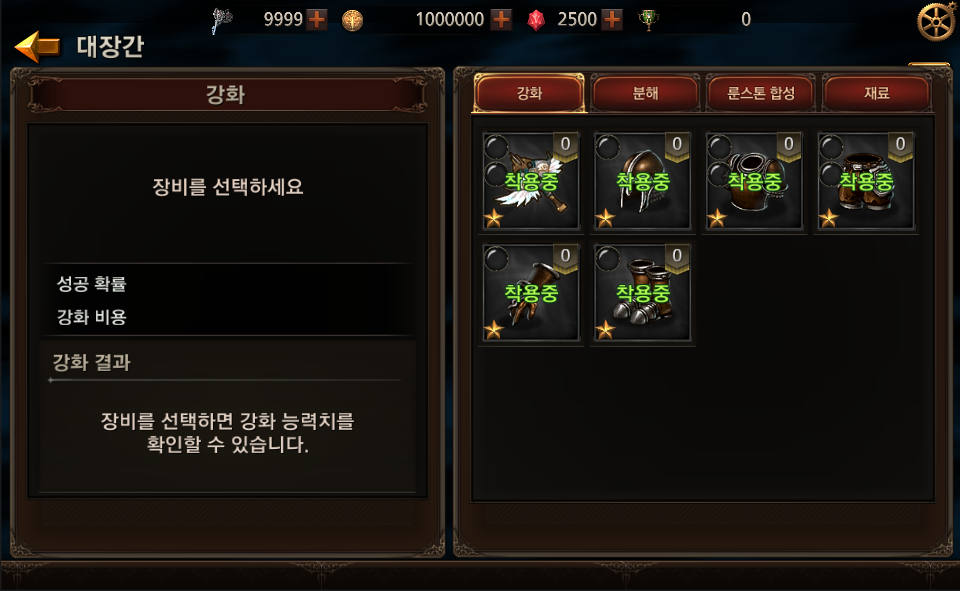 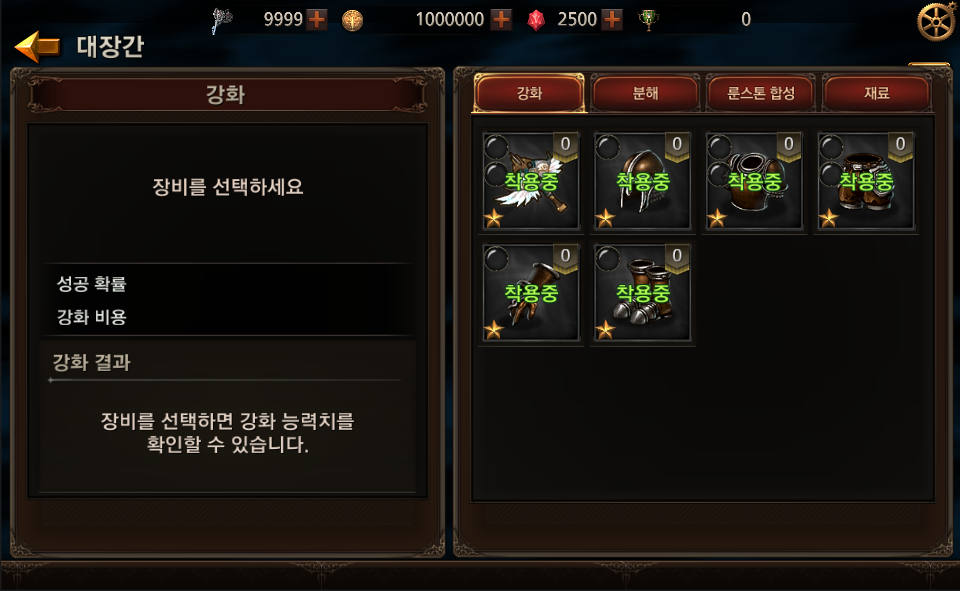 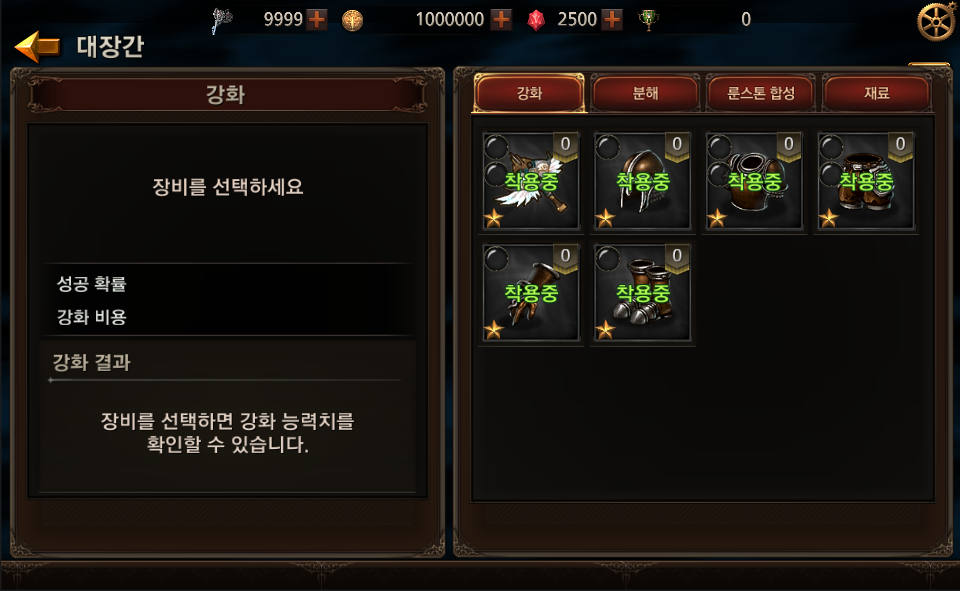 현재 보유수량
추출
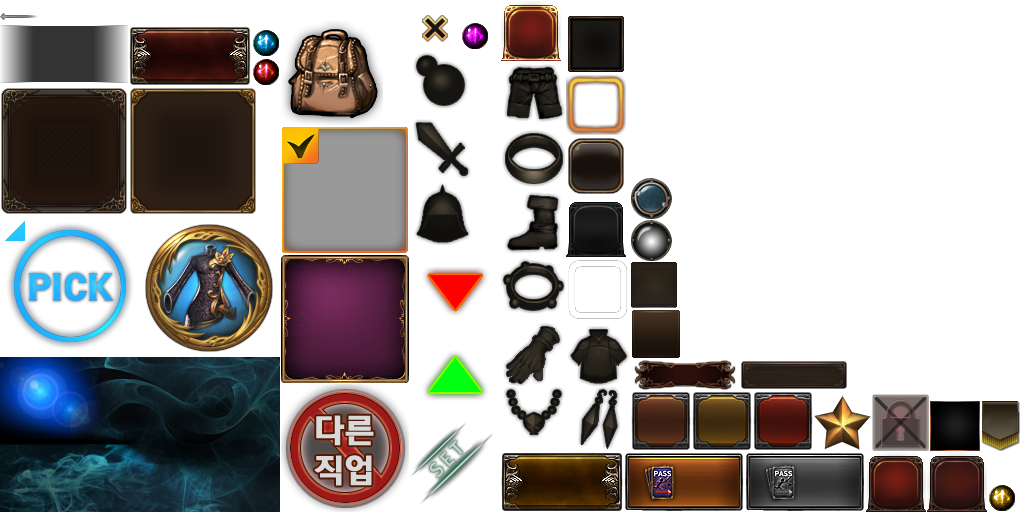 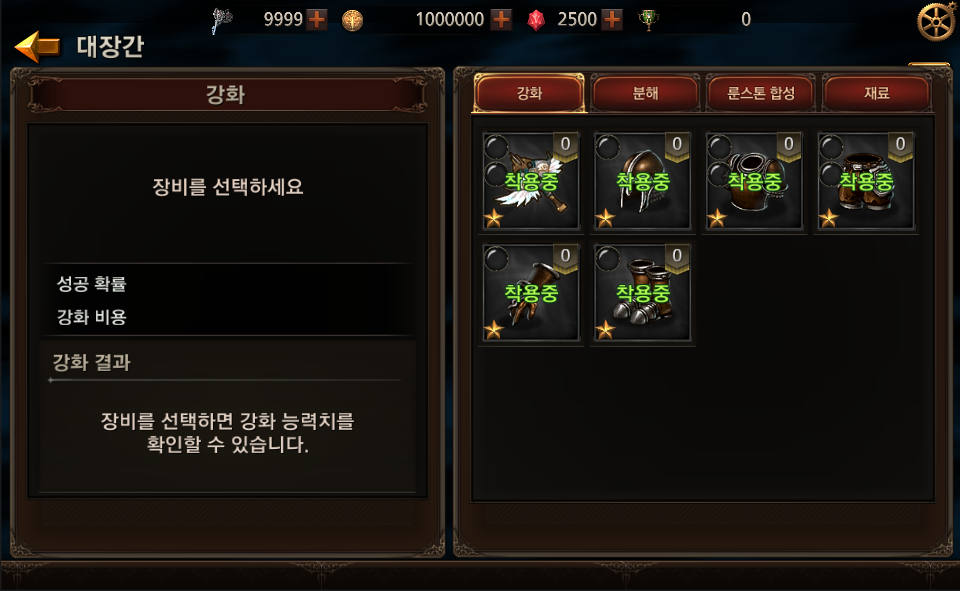 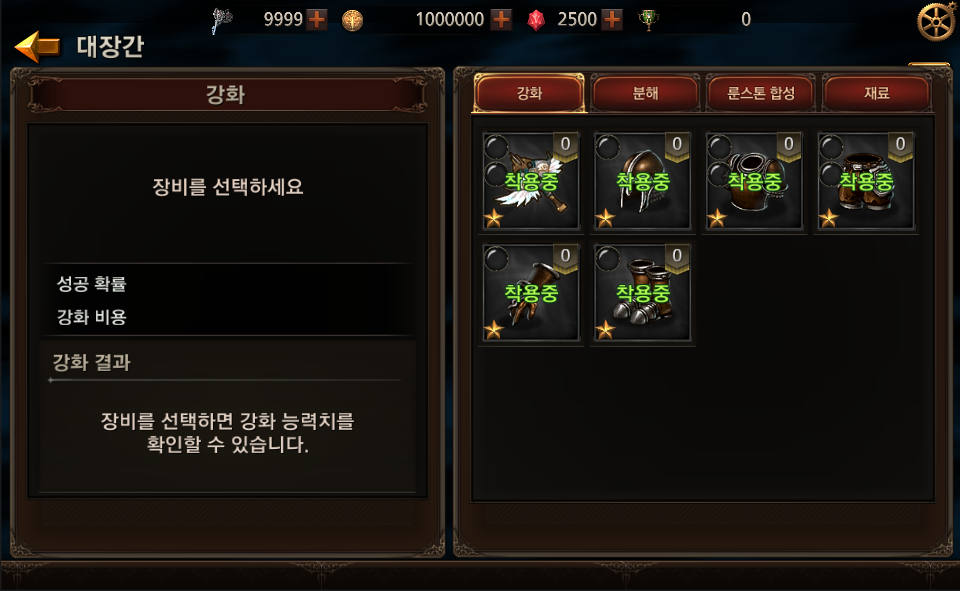 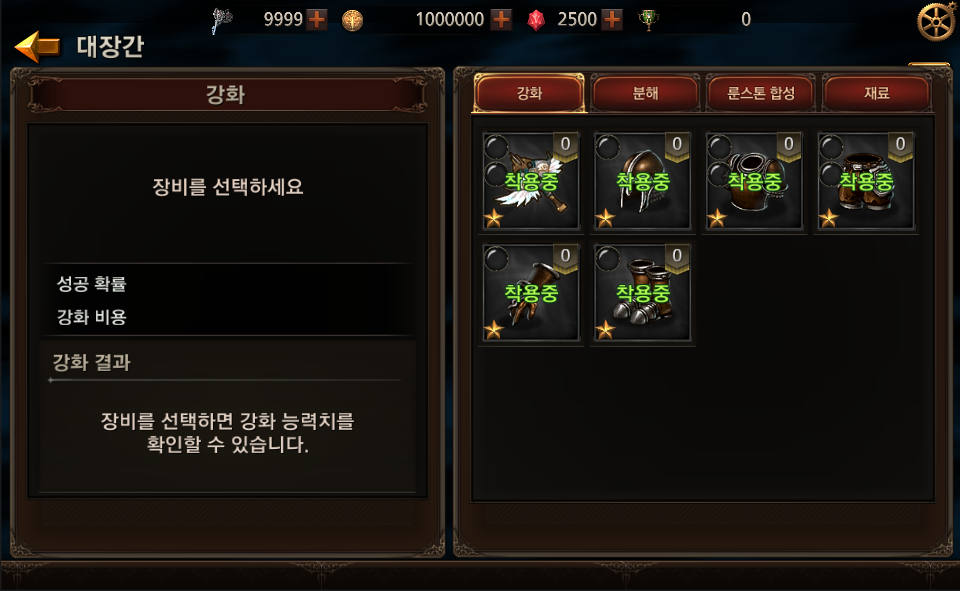 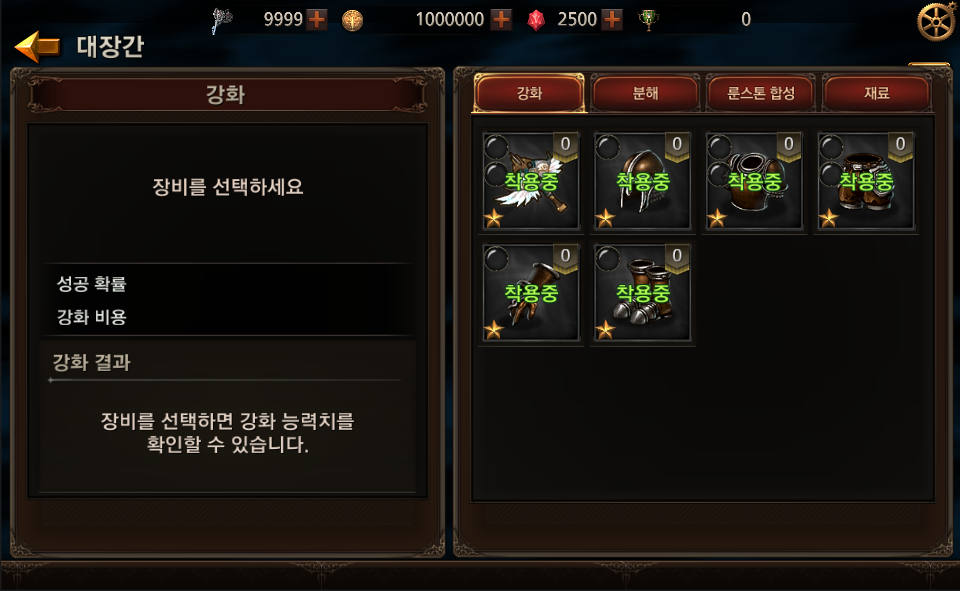 추출 - 대장간
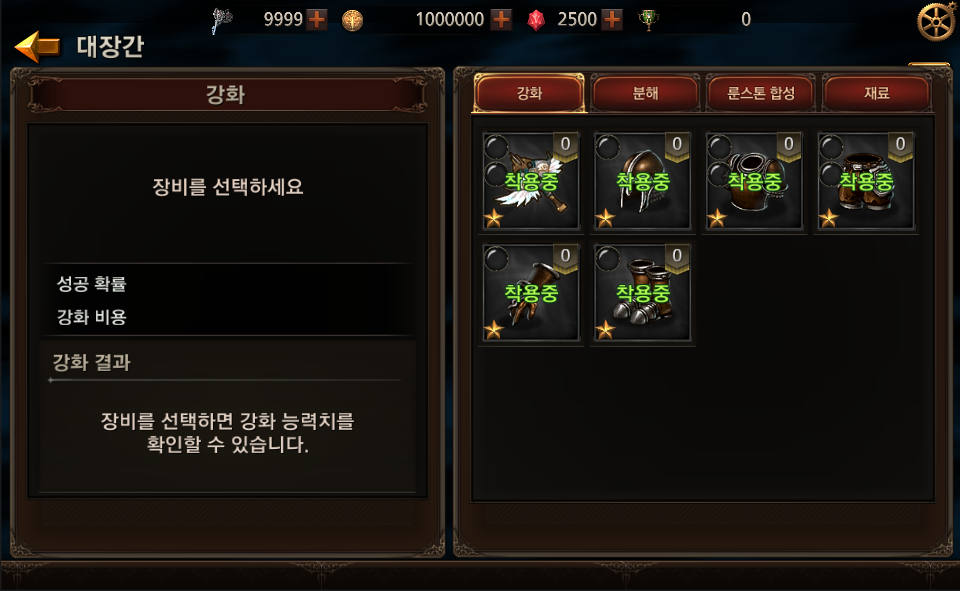 무기
방어구
장신구
옵션 추출
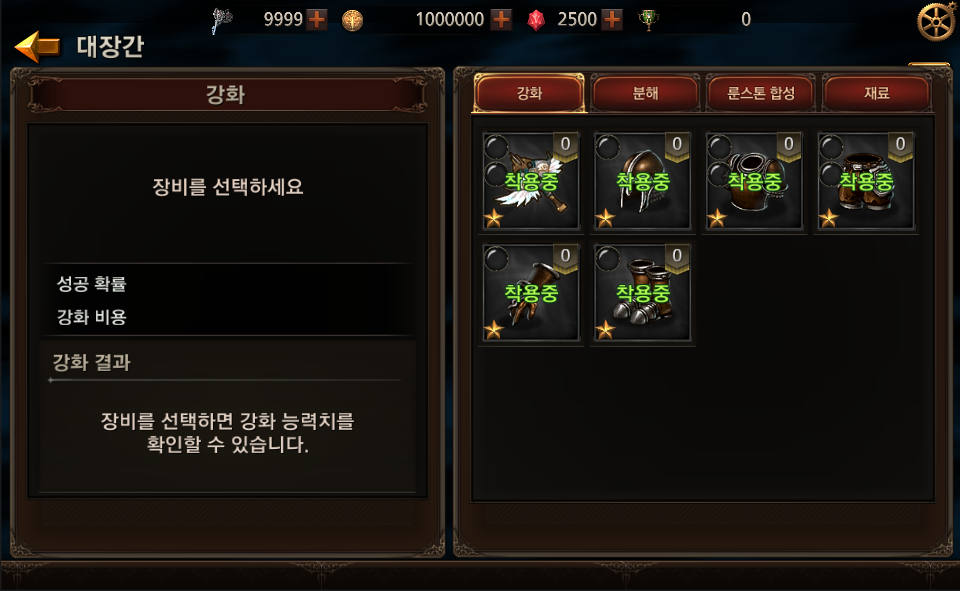 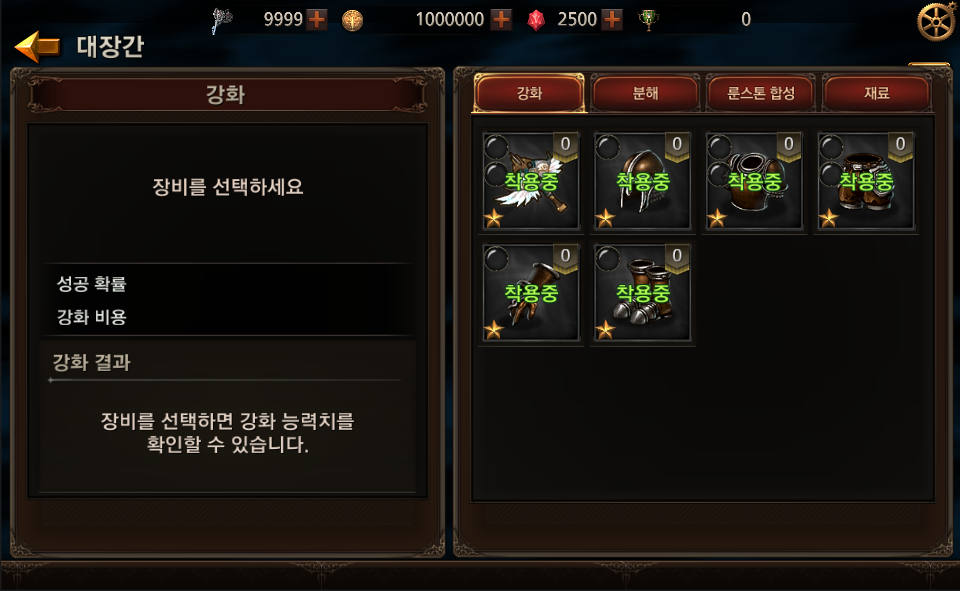 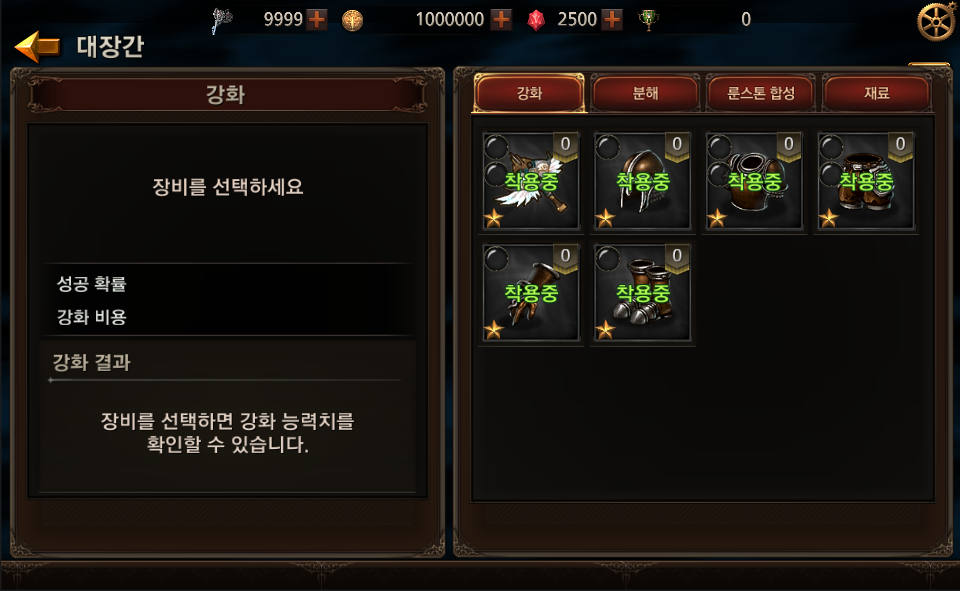 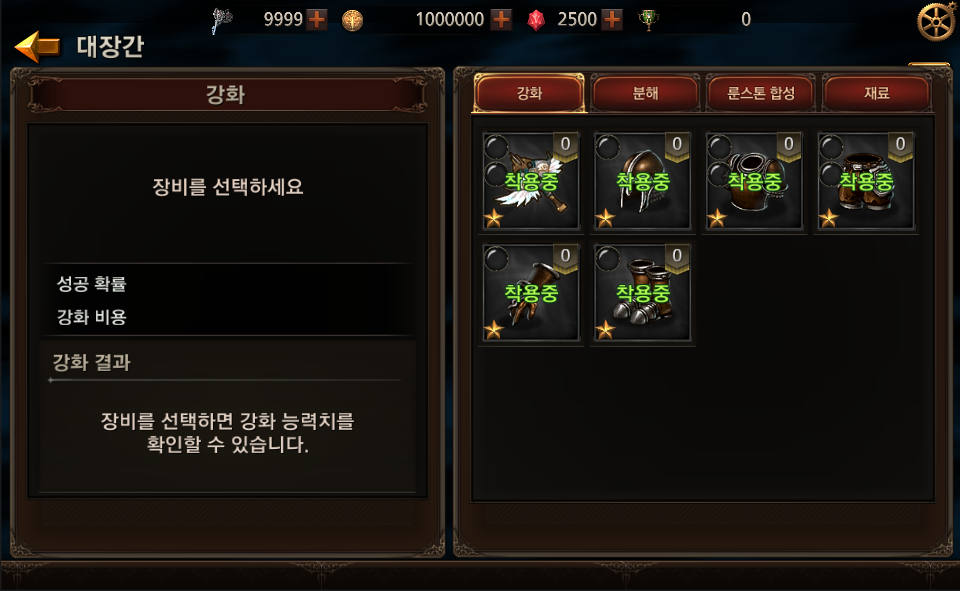 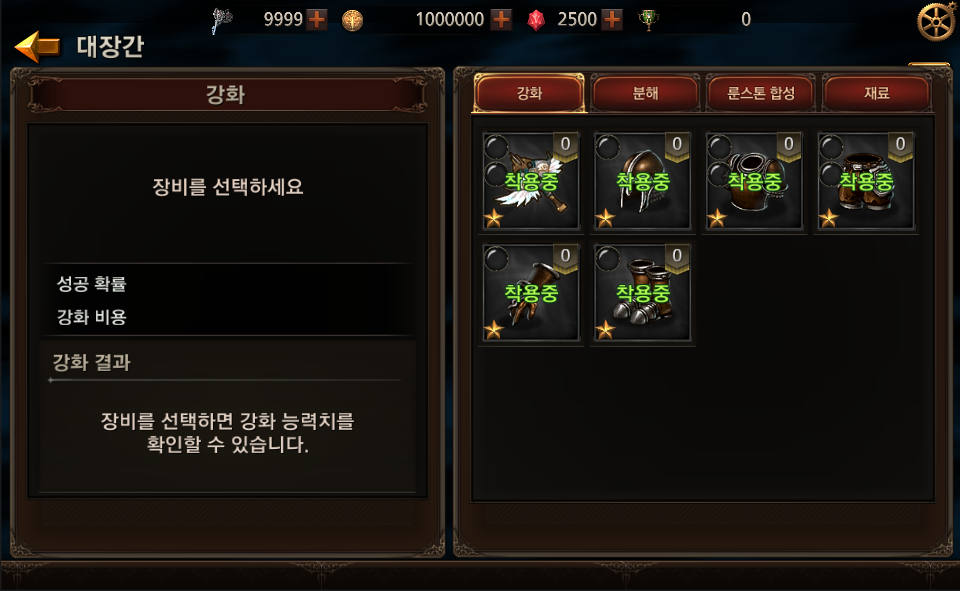 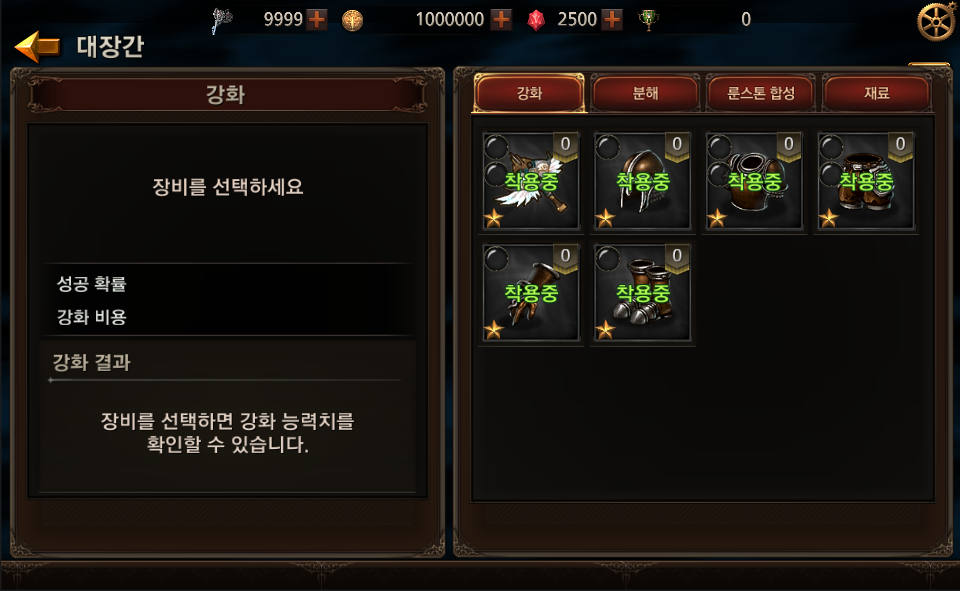 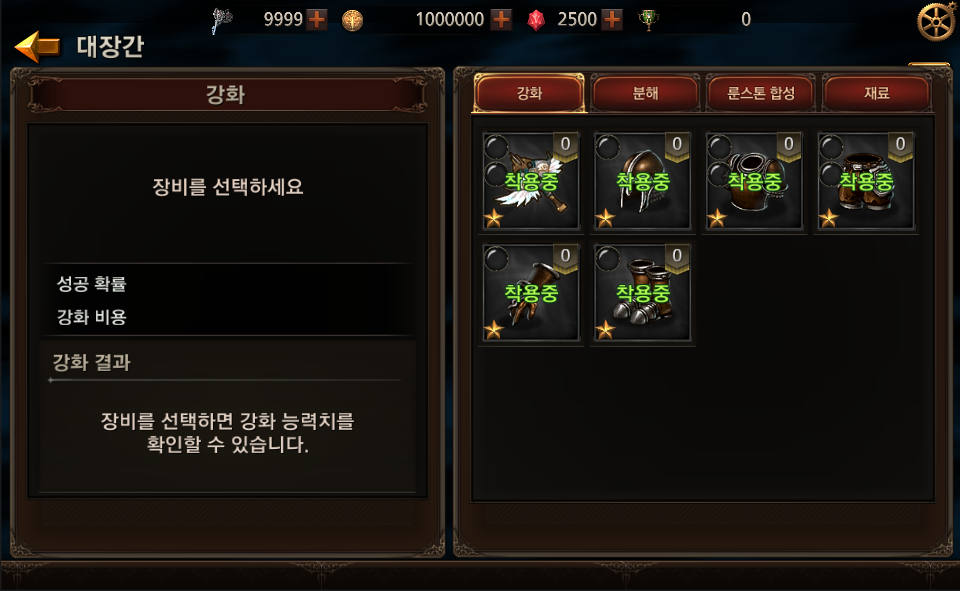 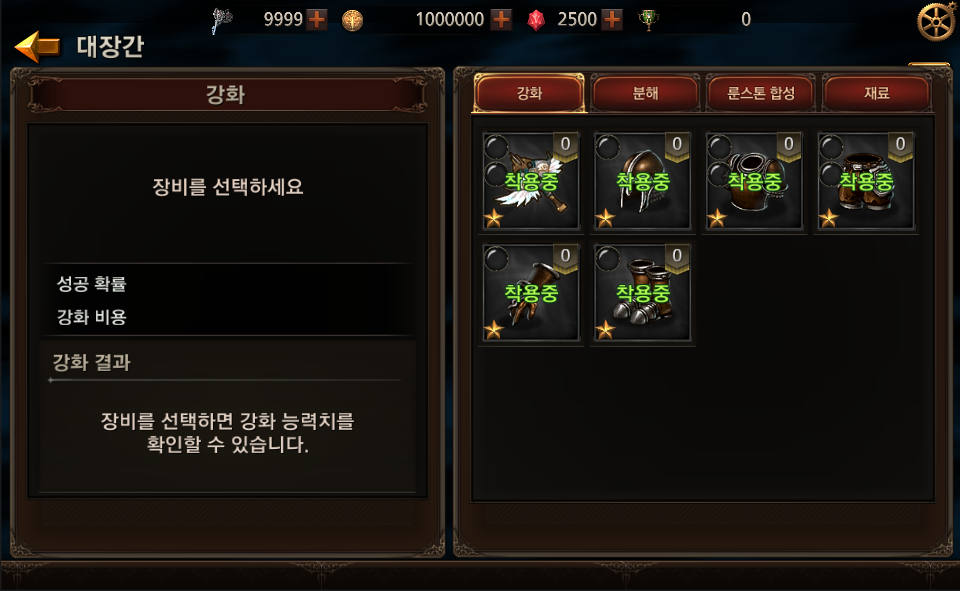 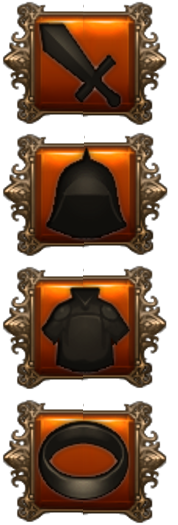 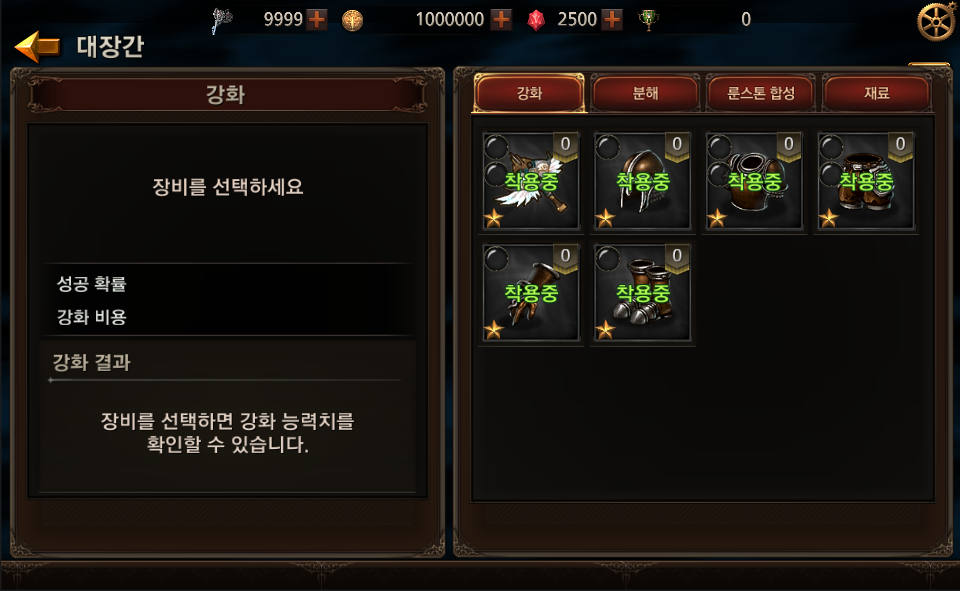 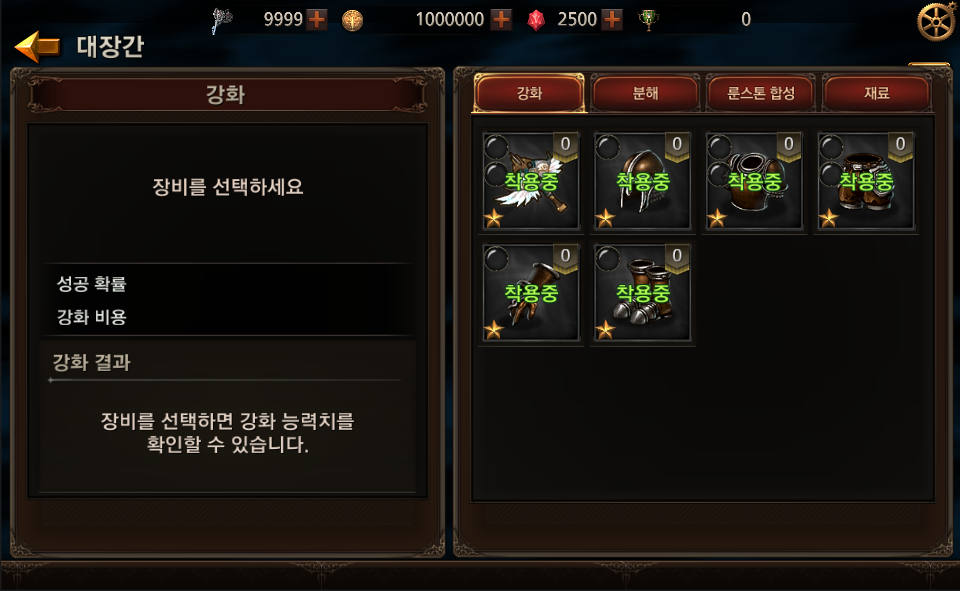 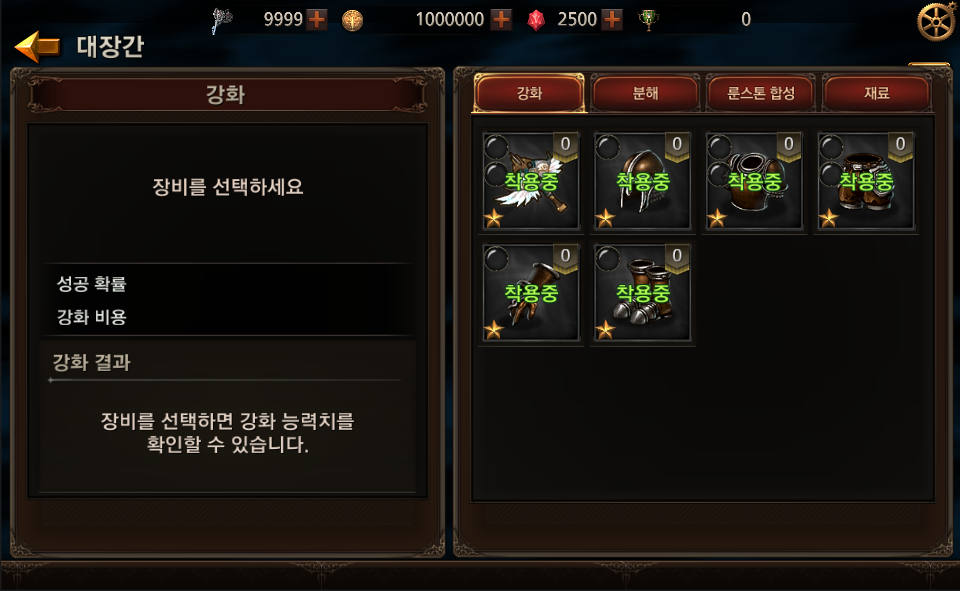 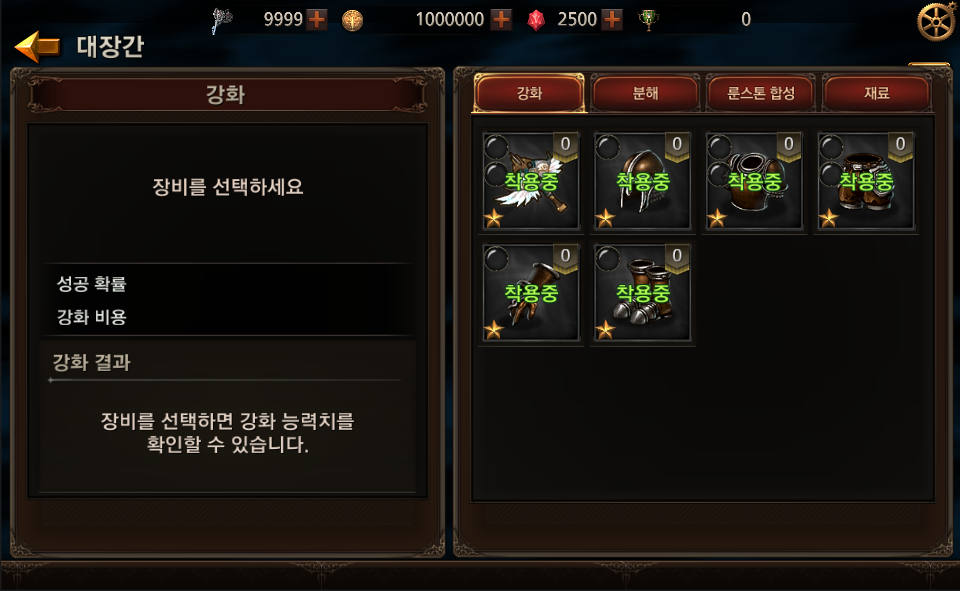 1
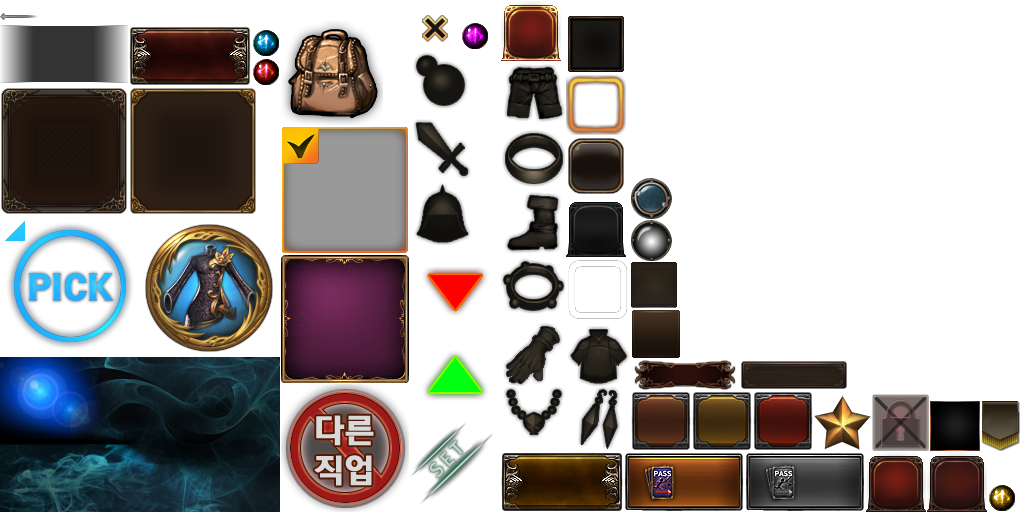 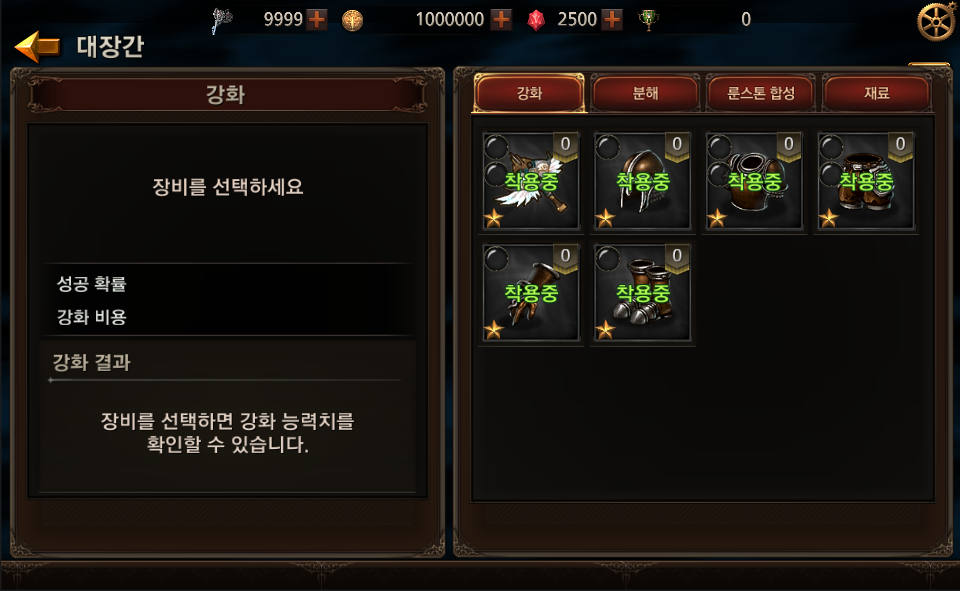 무기 옵션 추출 가능
추출석 필요
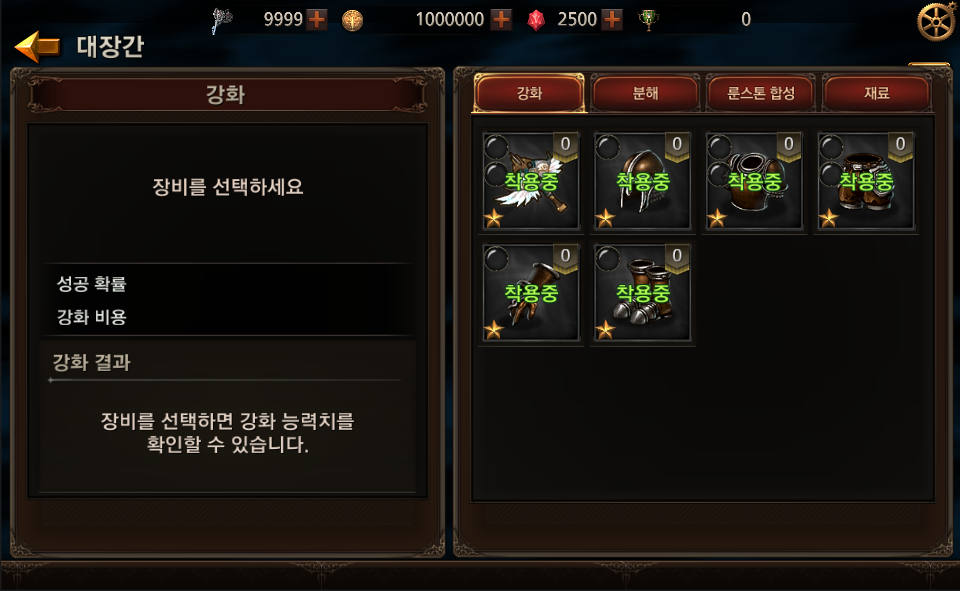 투구 옵션 추출 가능
추출석 필요
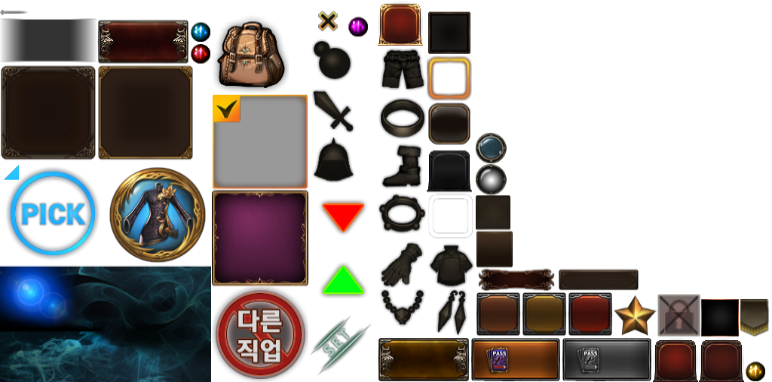 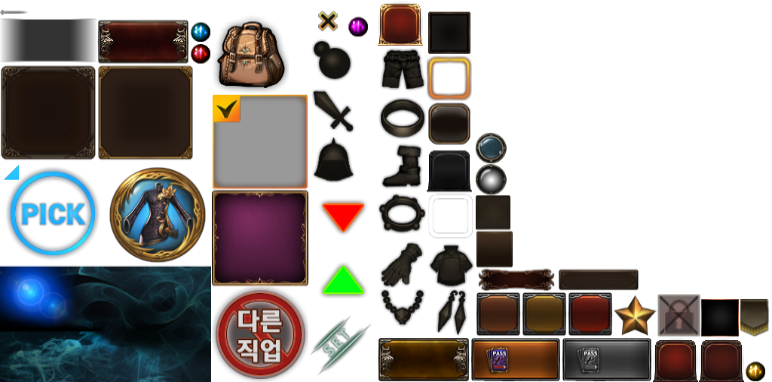 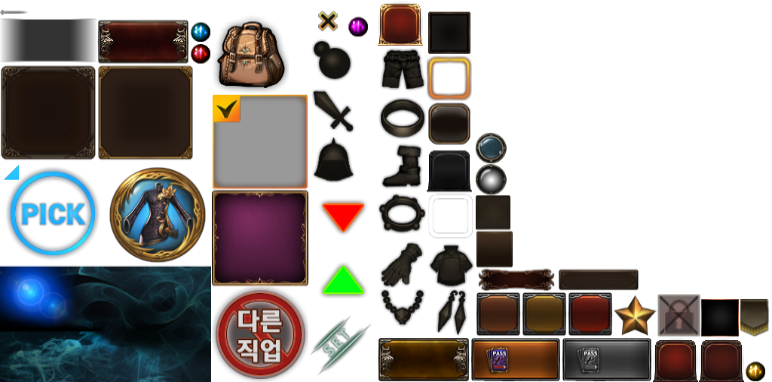 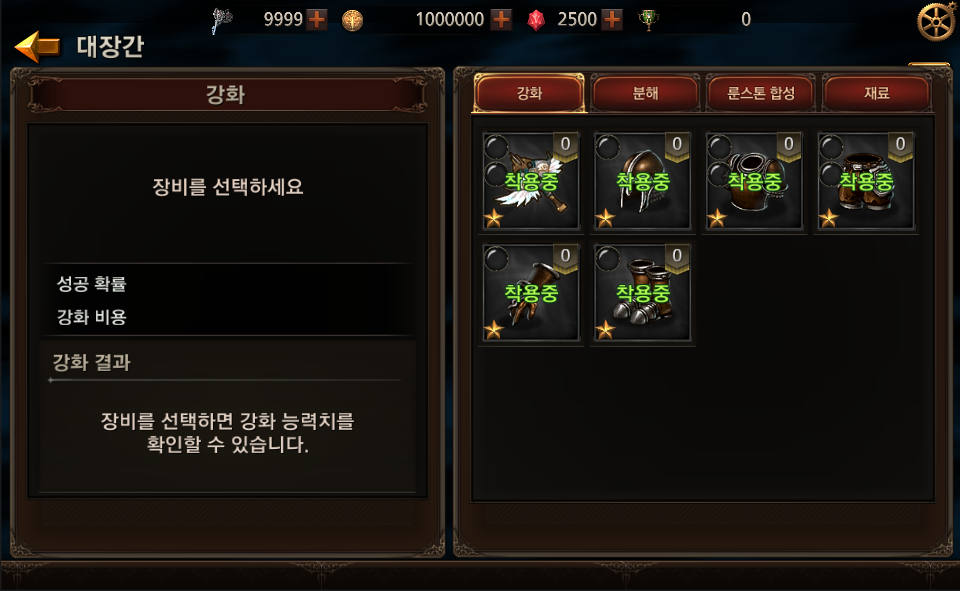 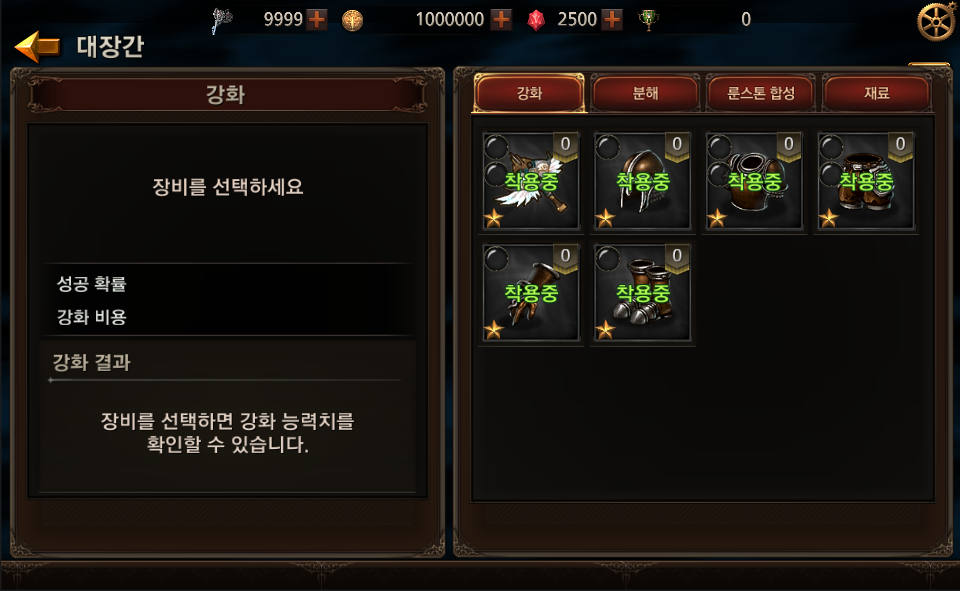 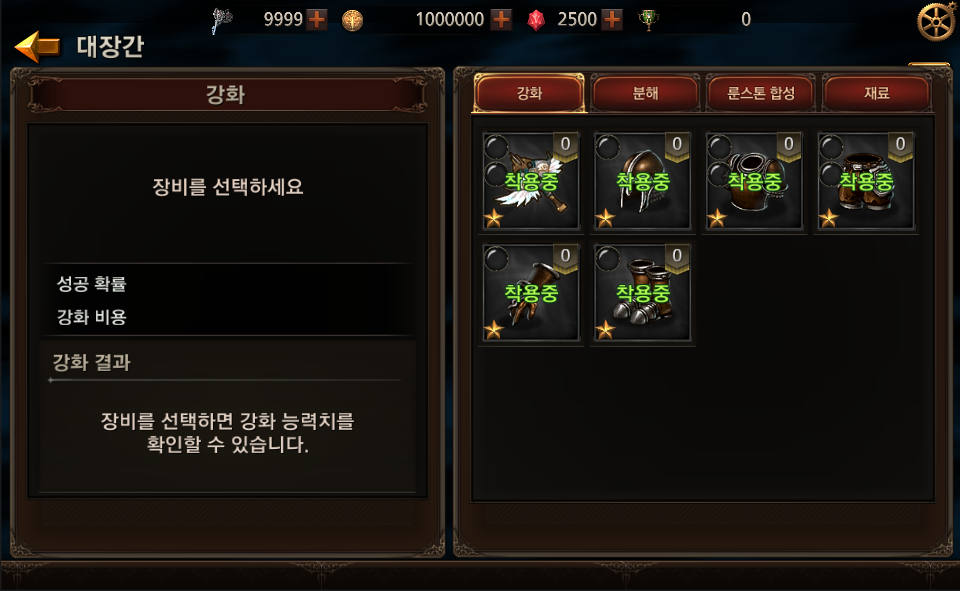 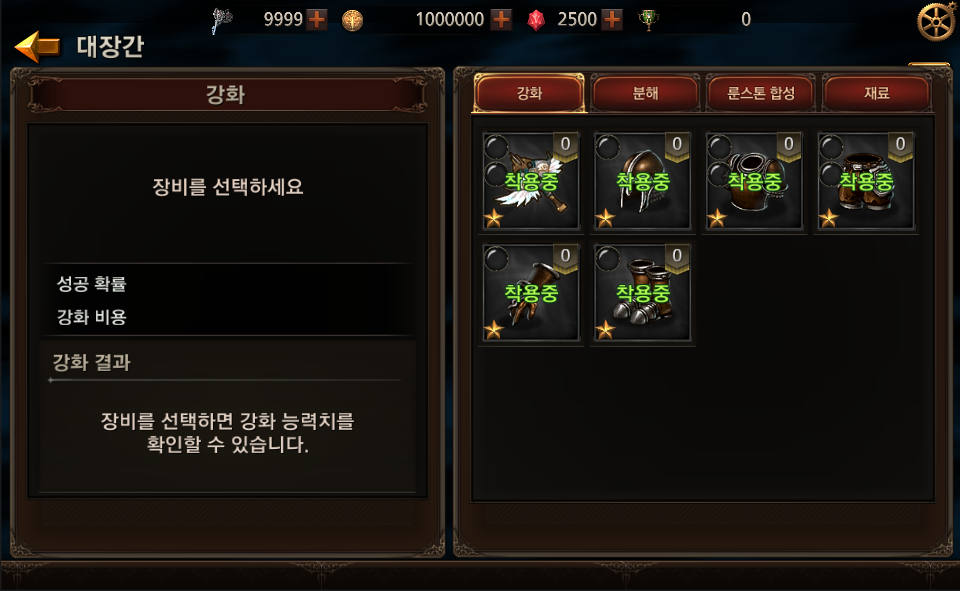 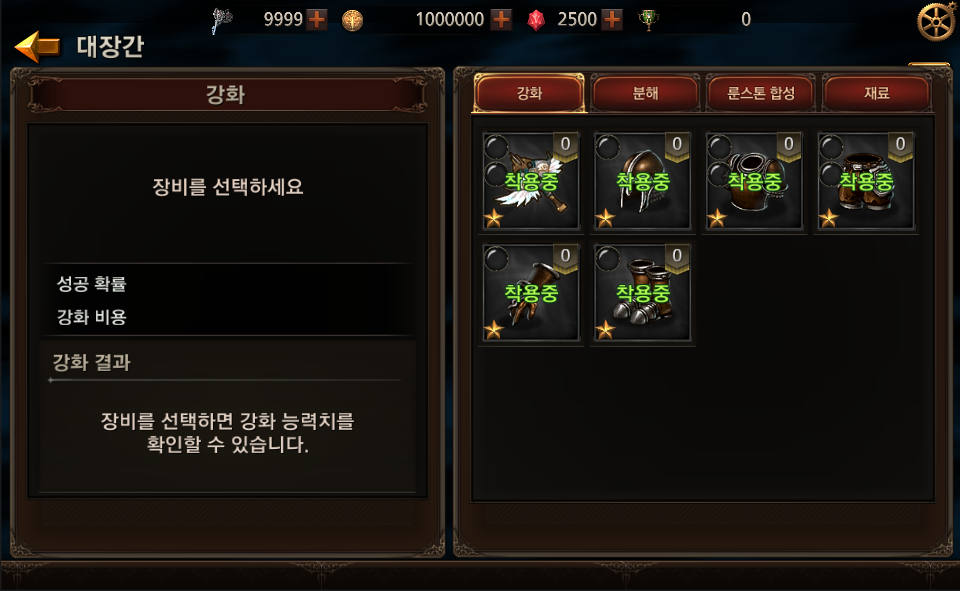 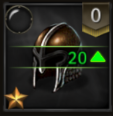 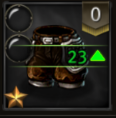 강화된 아이템 입니다. 추출하시겠습니까?
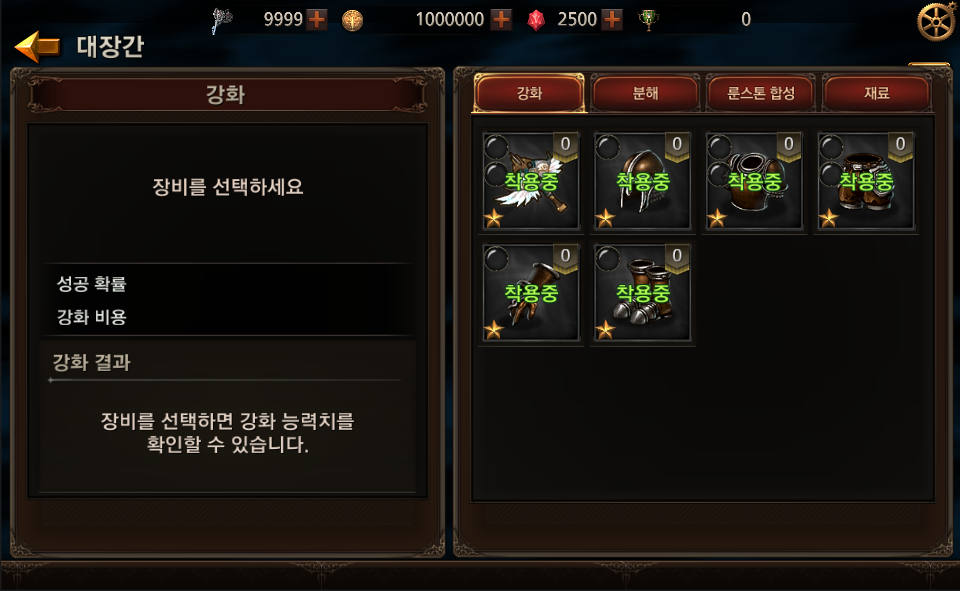 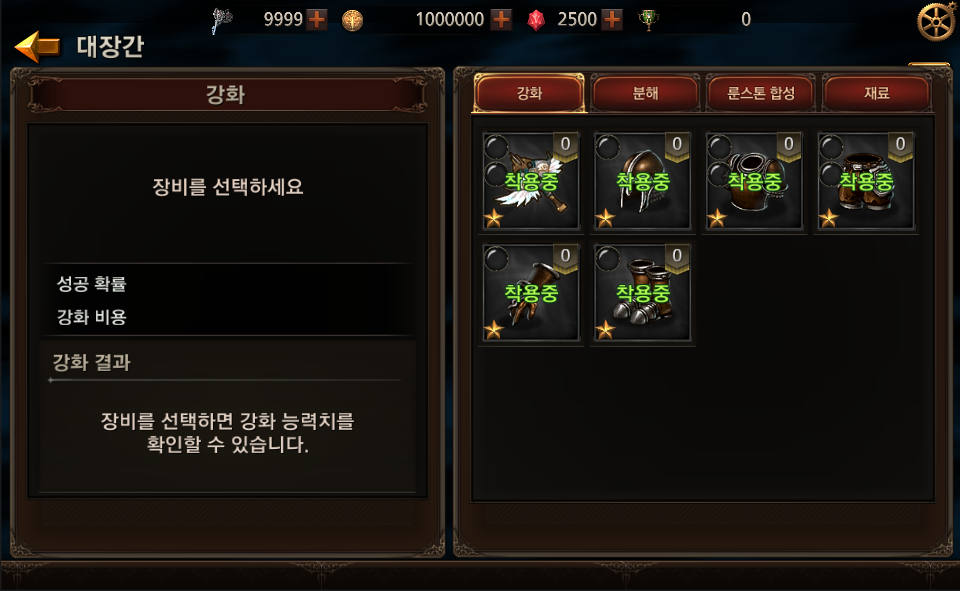 상의 옵션 추출 가능
추출석 필요
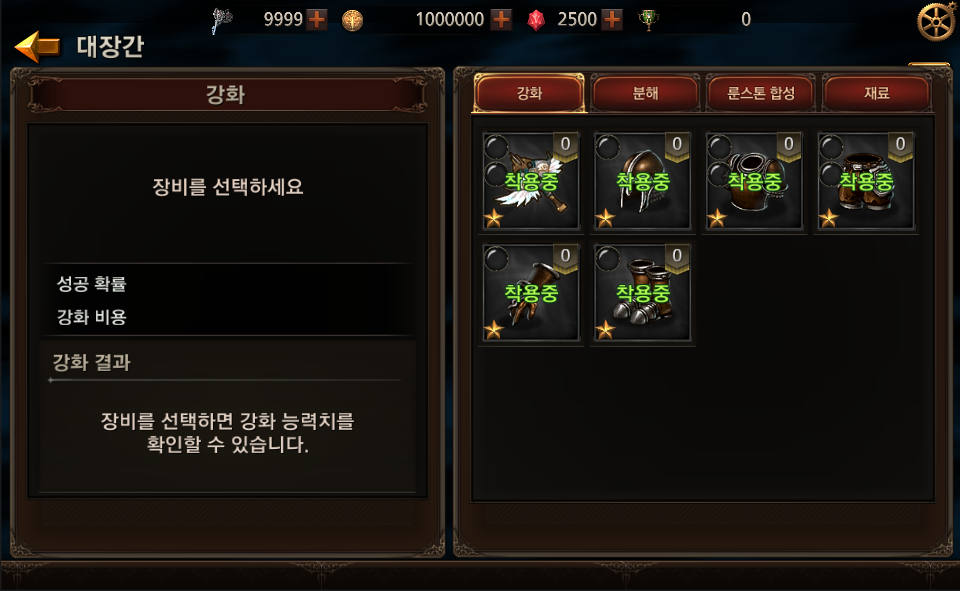 반지 옵션 추출 가능
추출석 필요
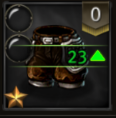 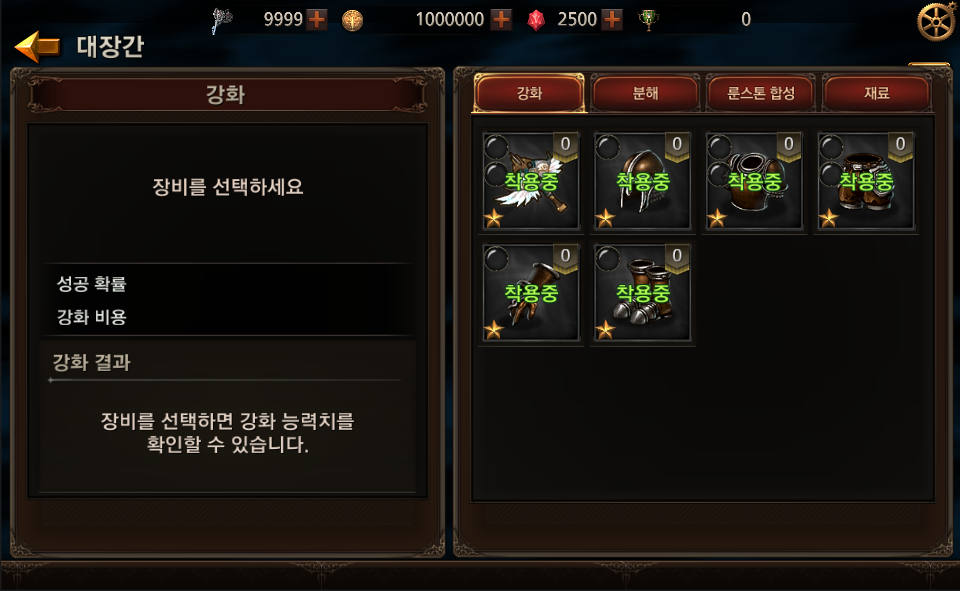 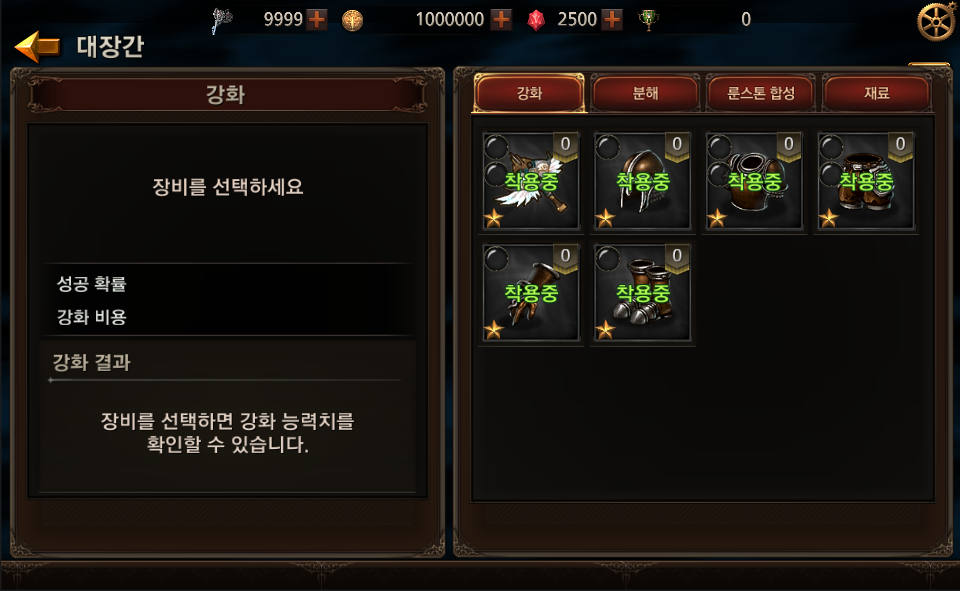 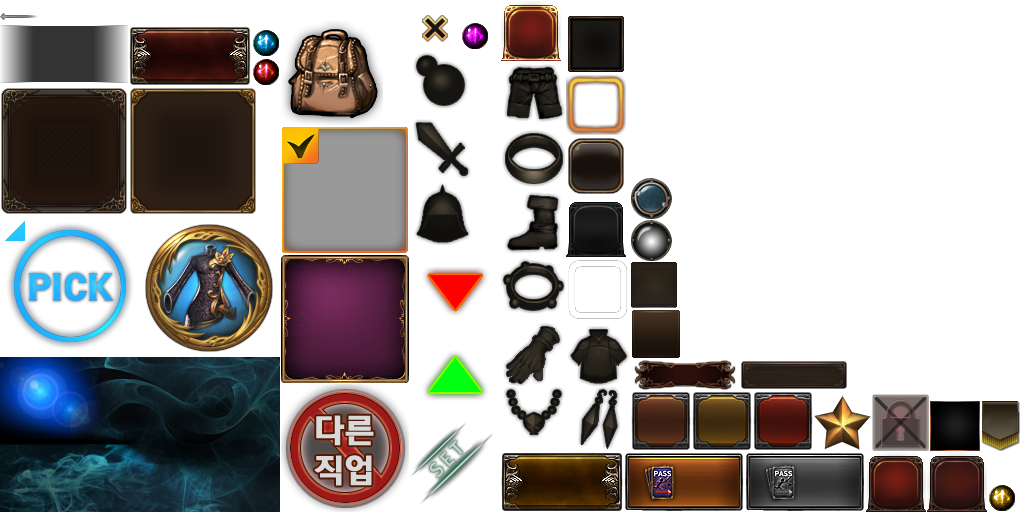 25 / 1
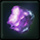 추출
강화
분해
진화
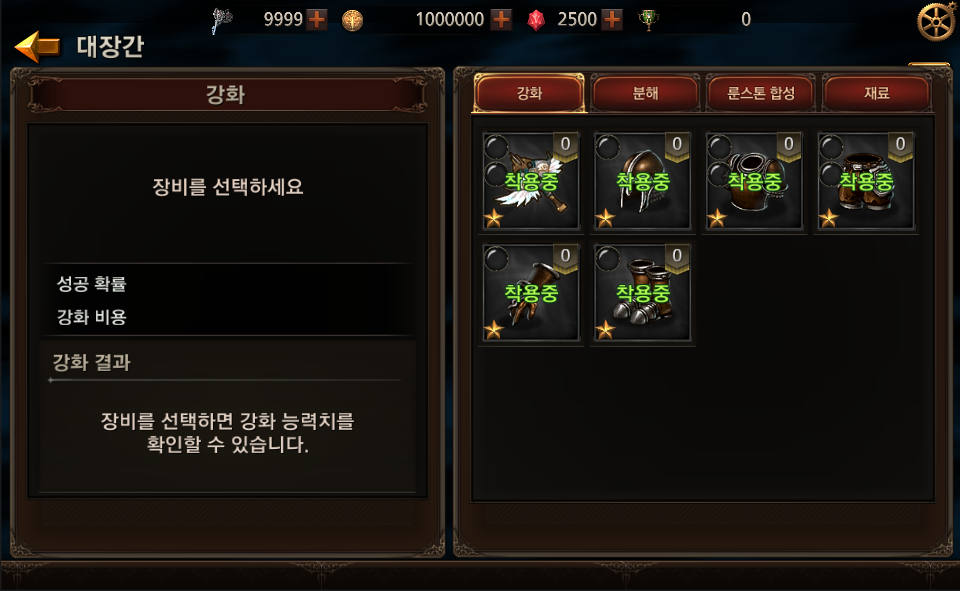 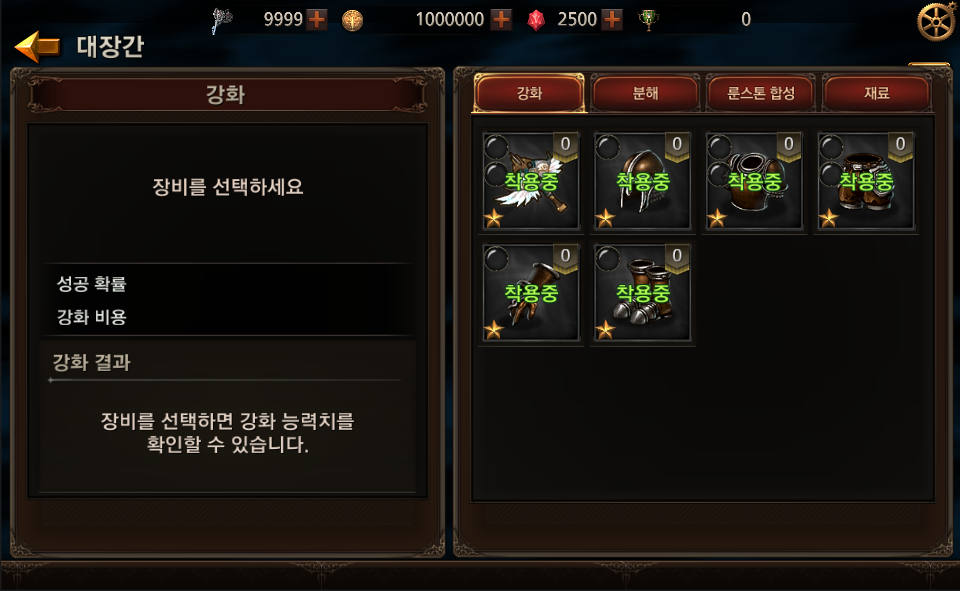 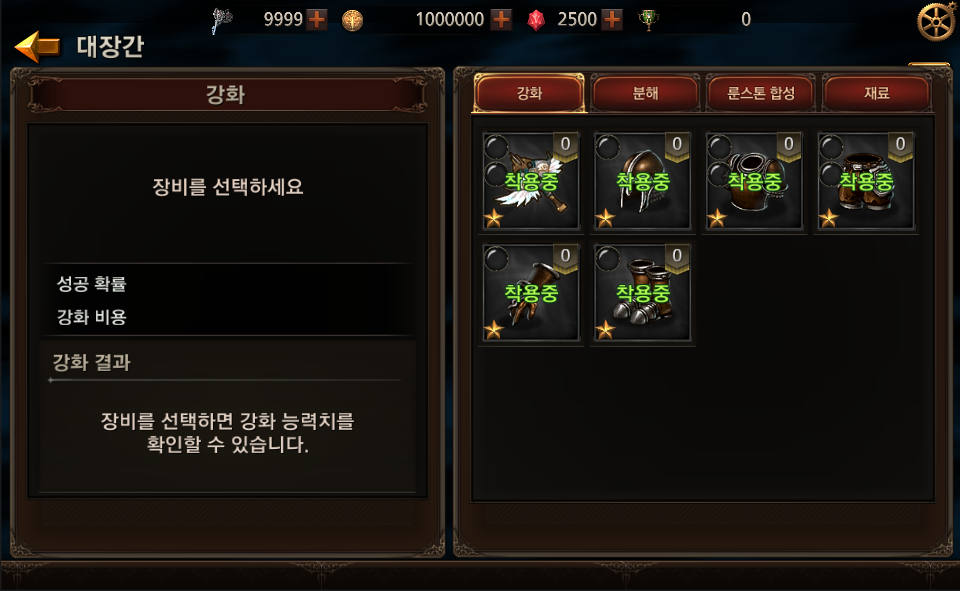 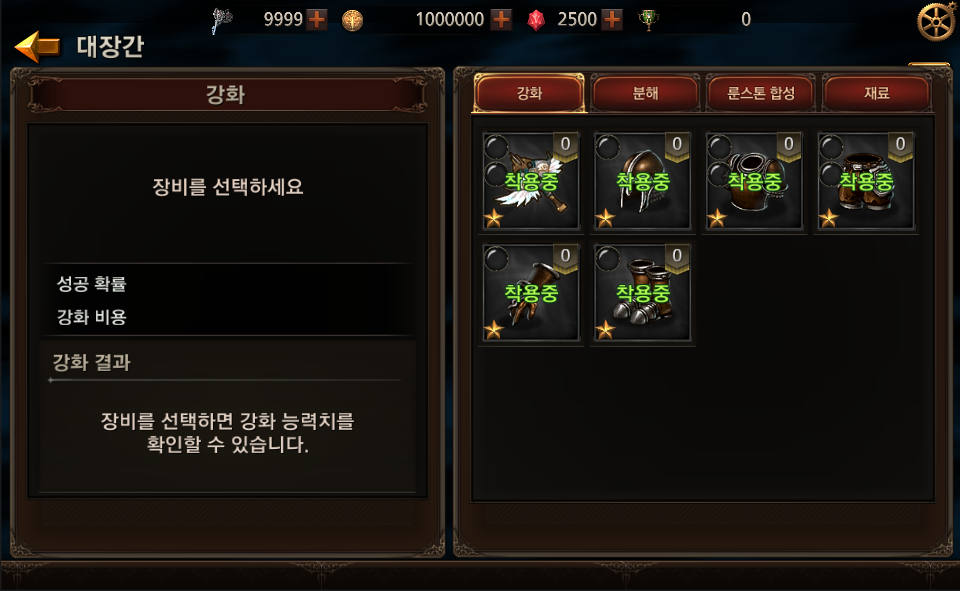 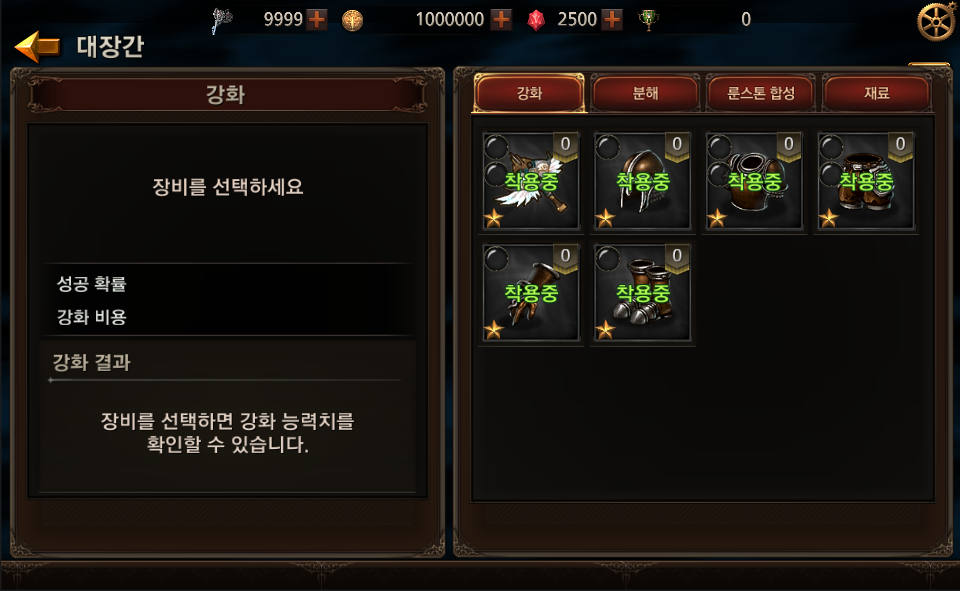 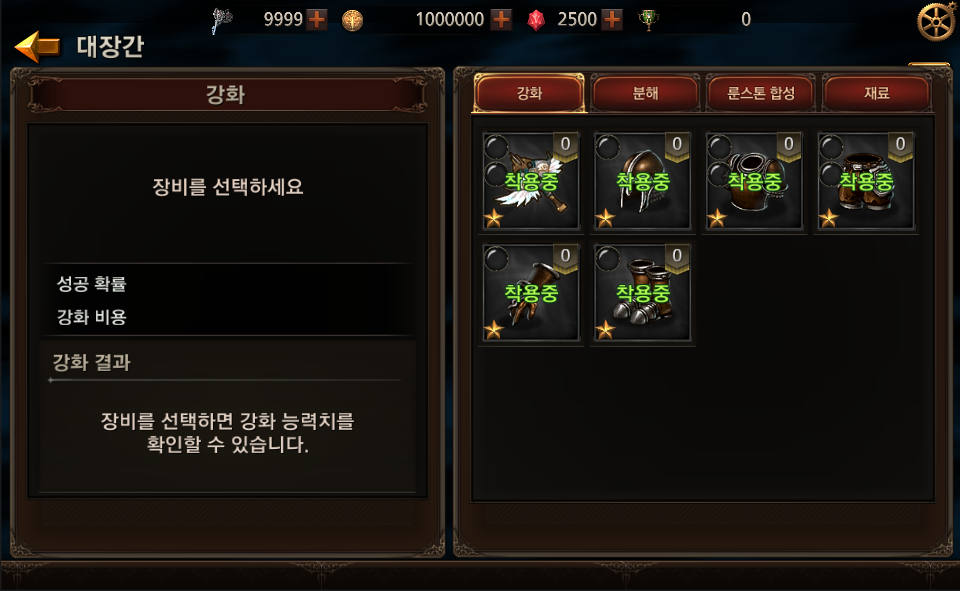 추출 버튼 입력
취소
추출
승낙
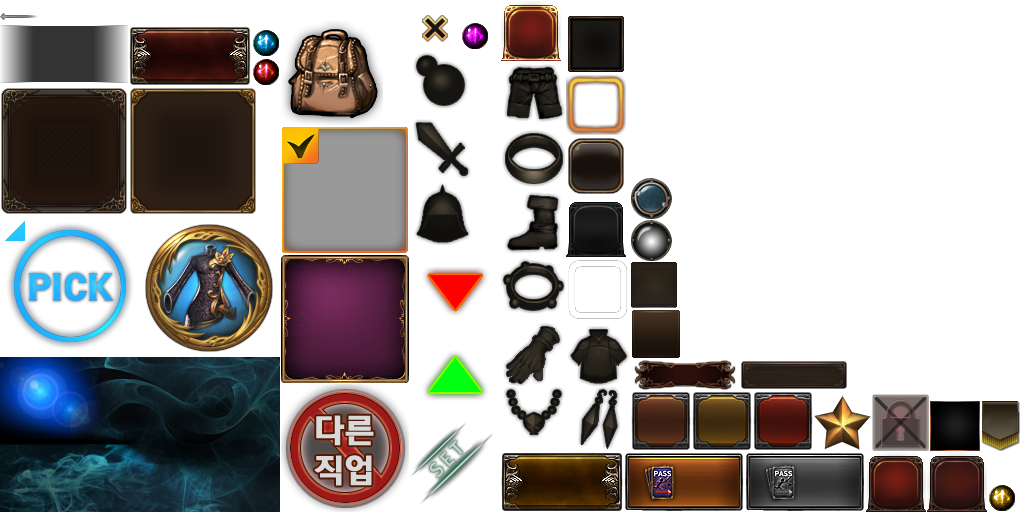 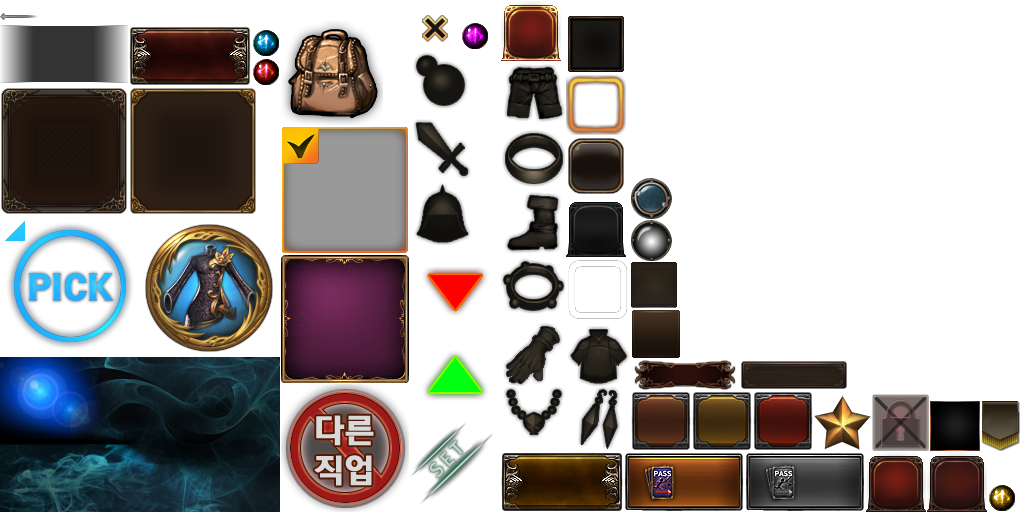 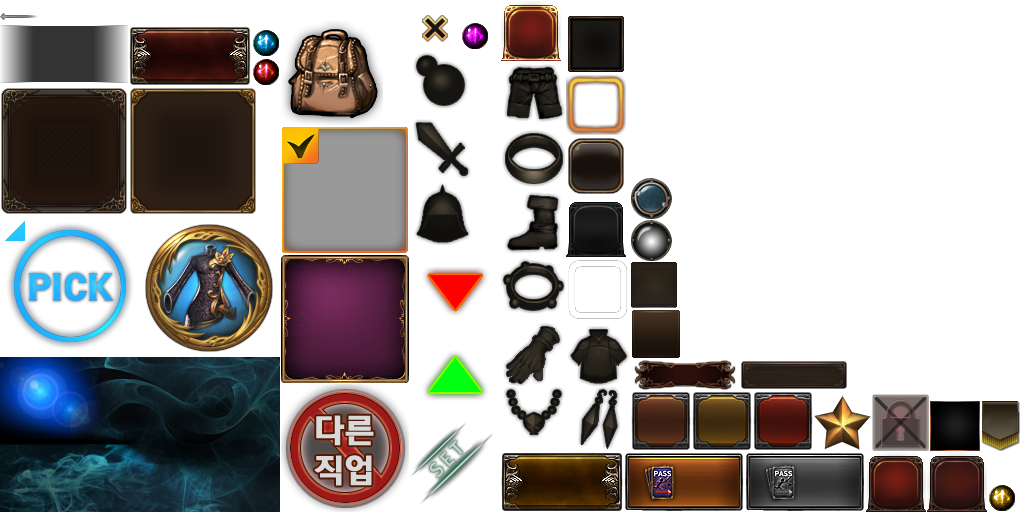 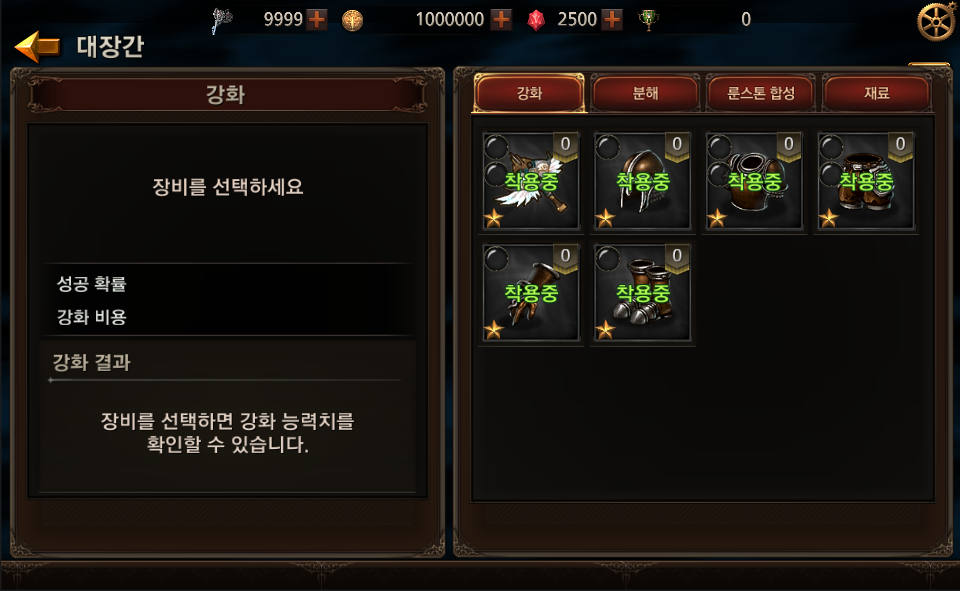 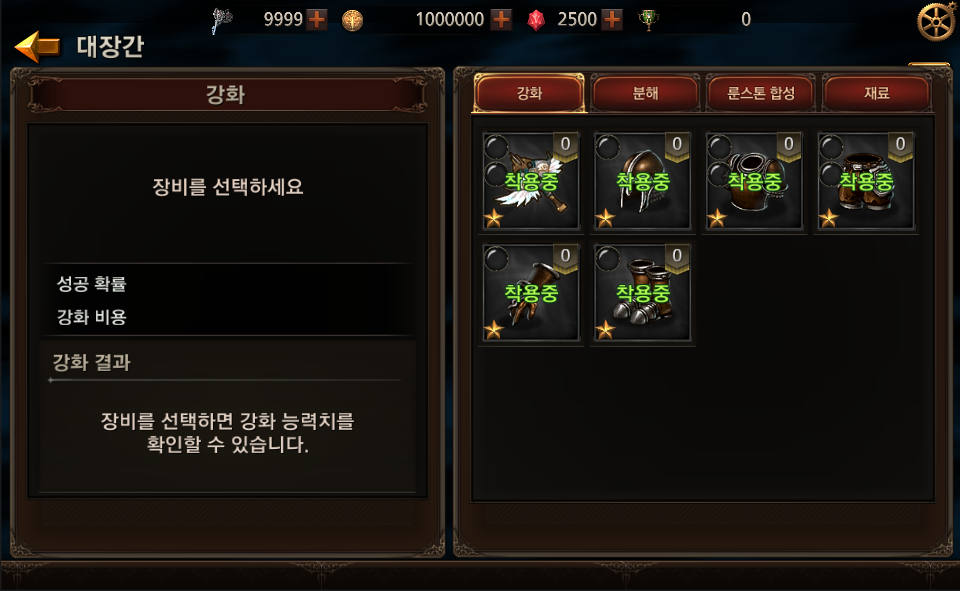 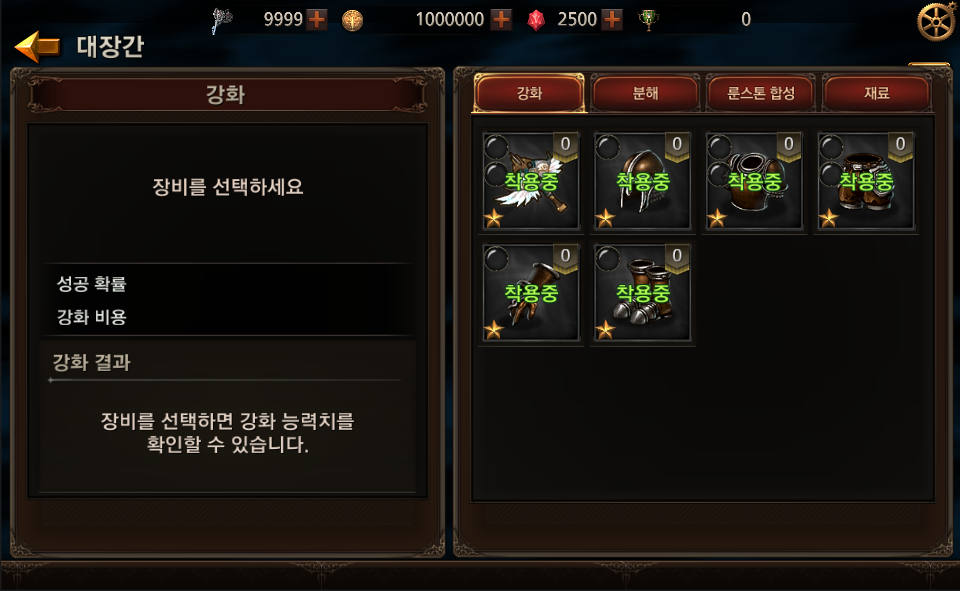 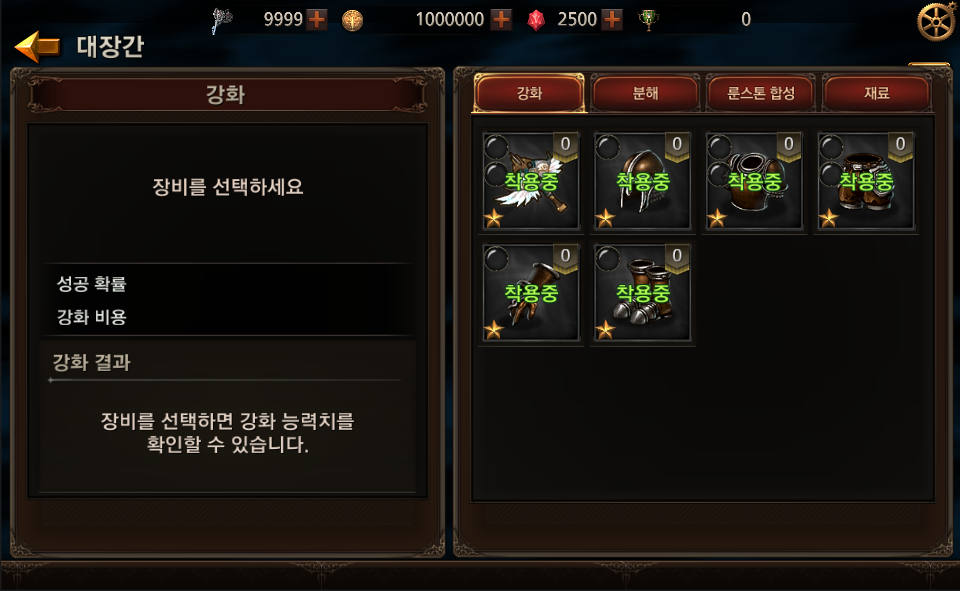 추출 - 대장간
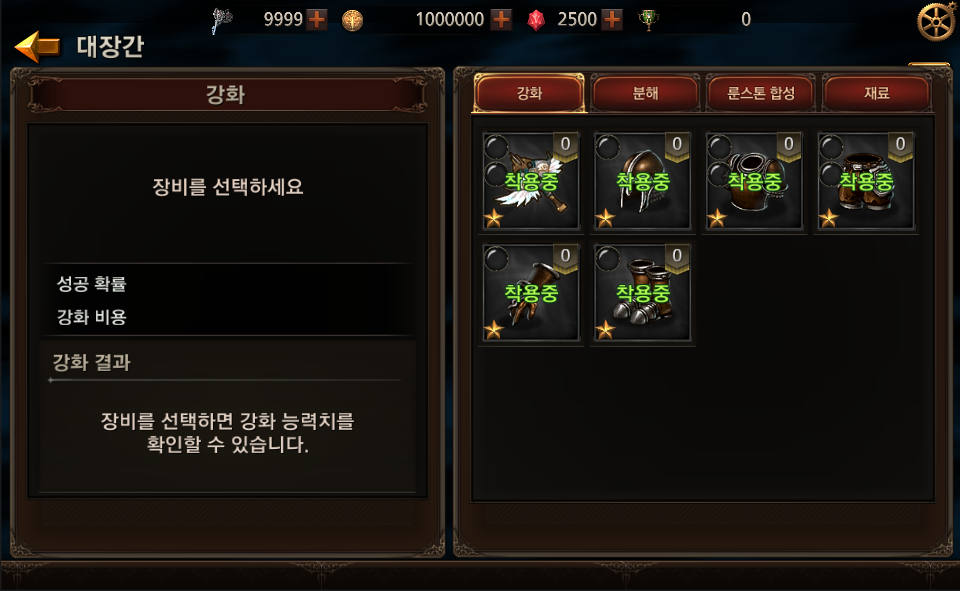 무기
방어구
장신구
옵션 추출
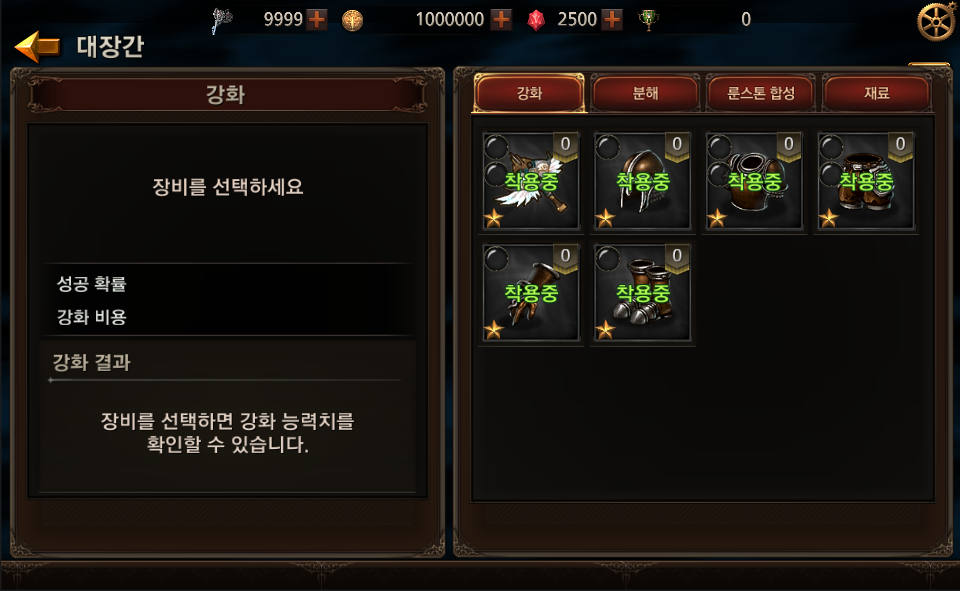 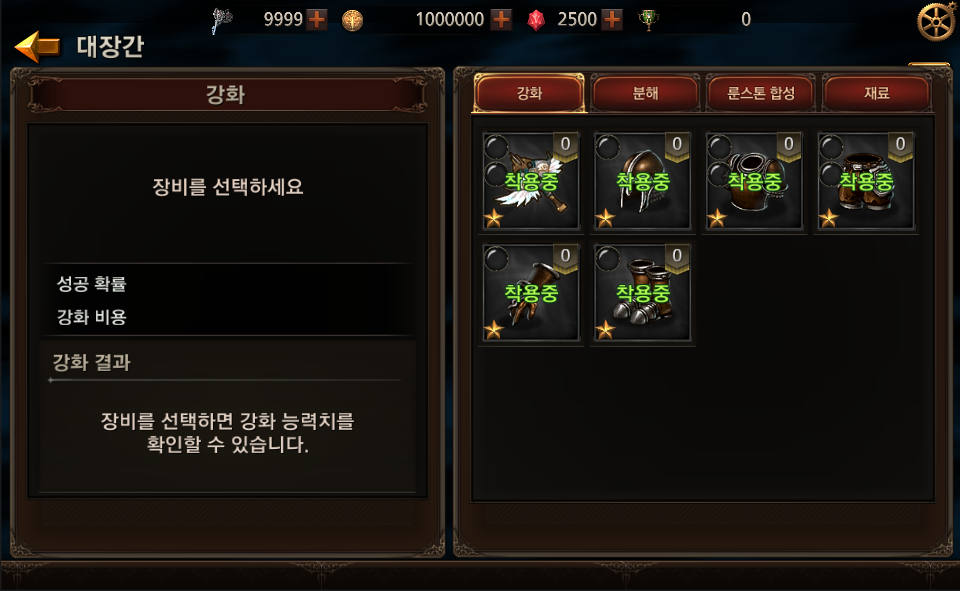 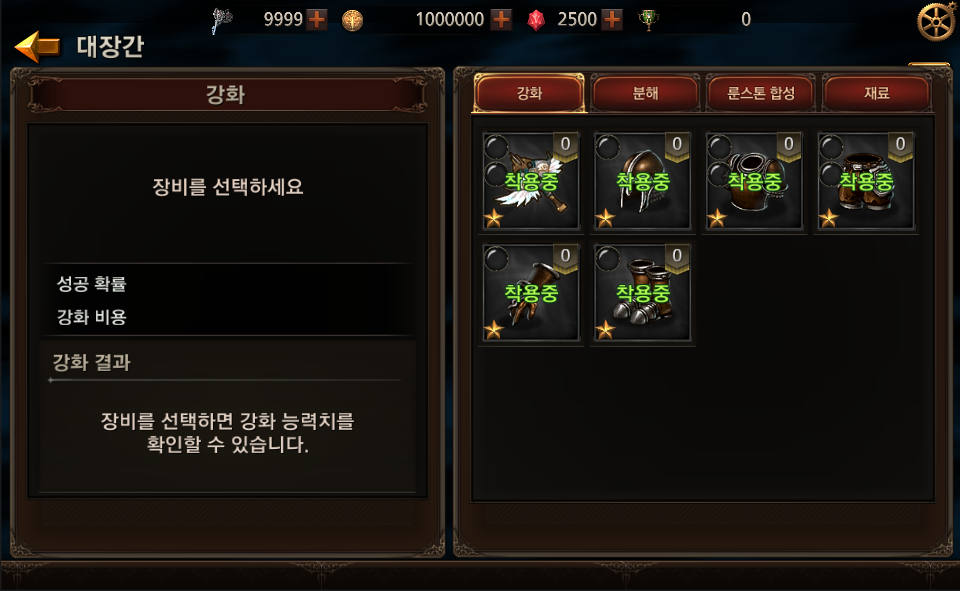 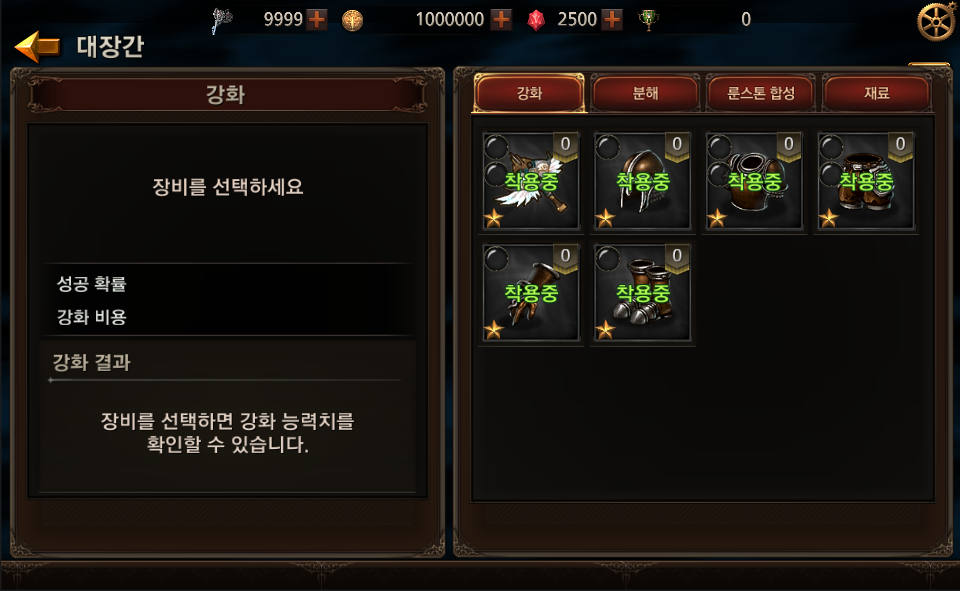 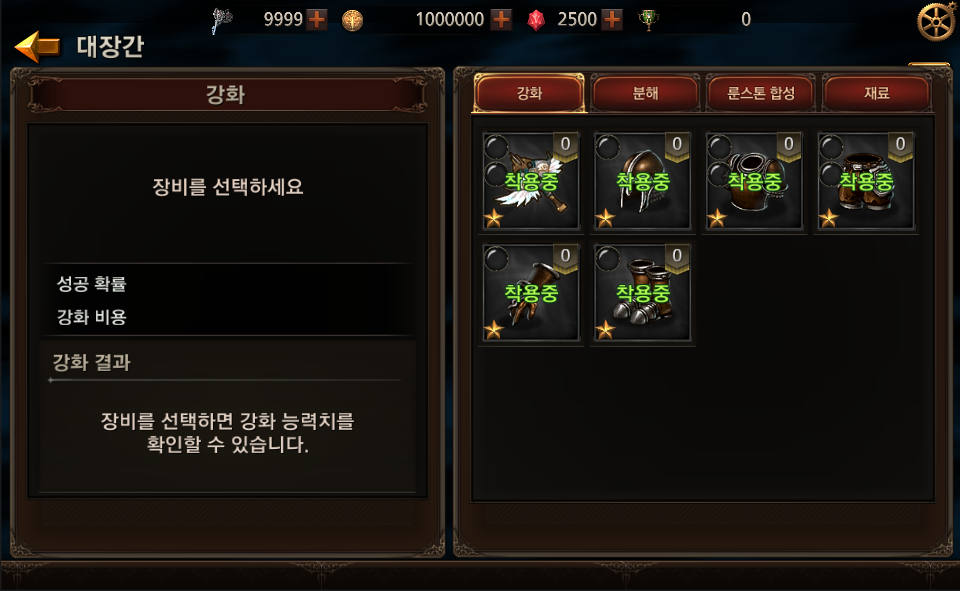 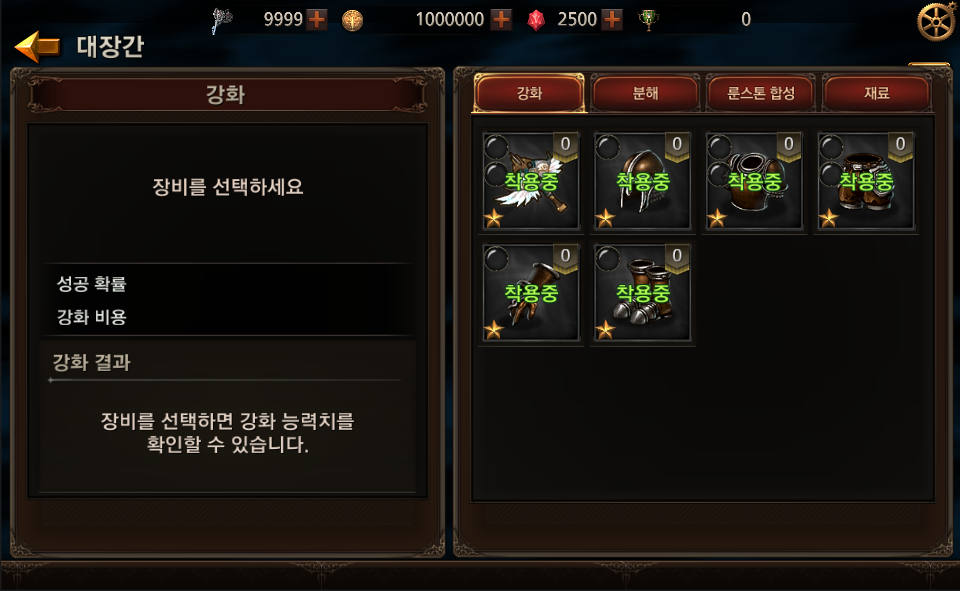 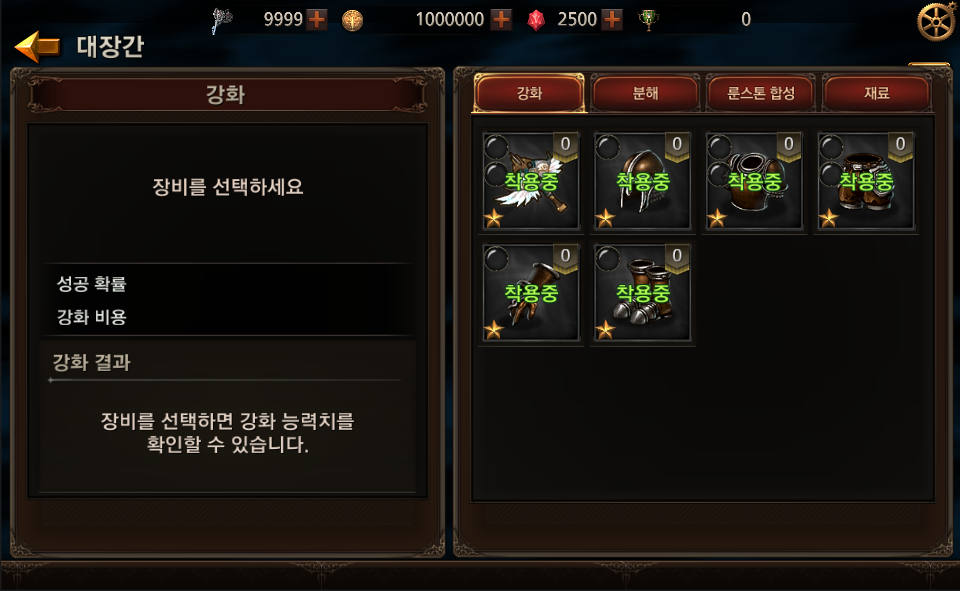 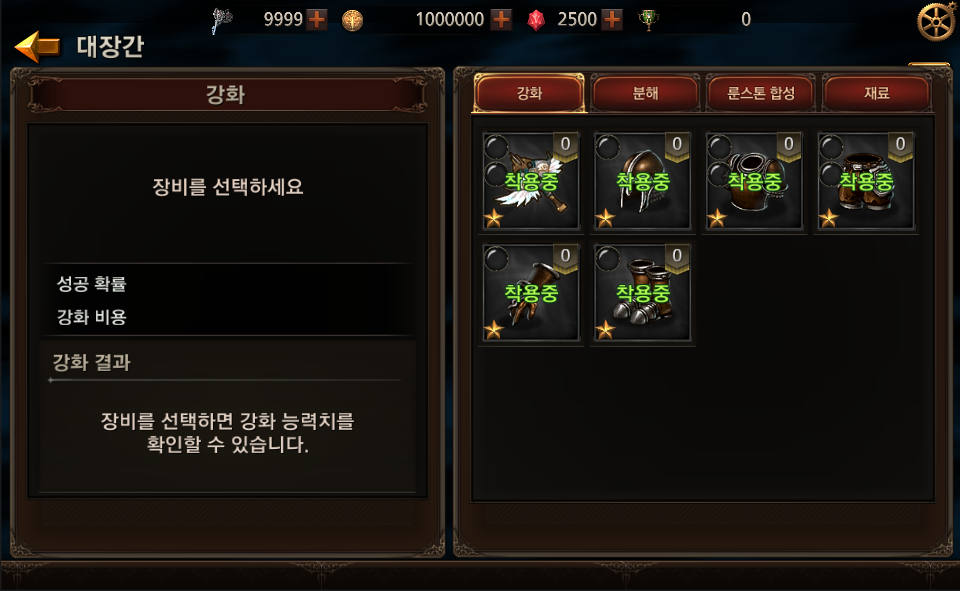 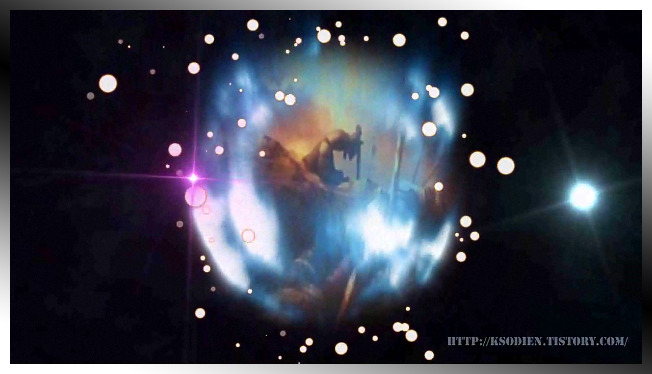 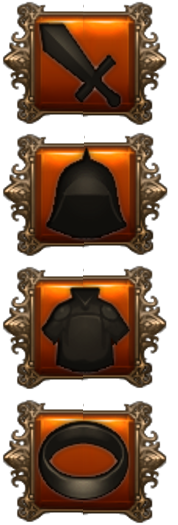 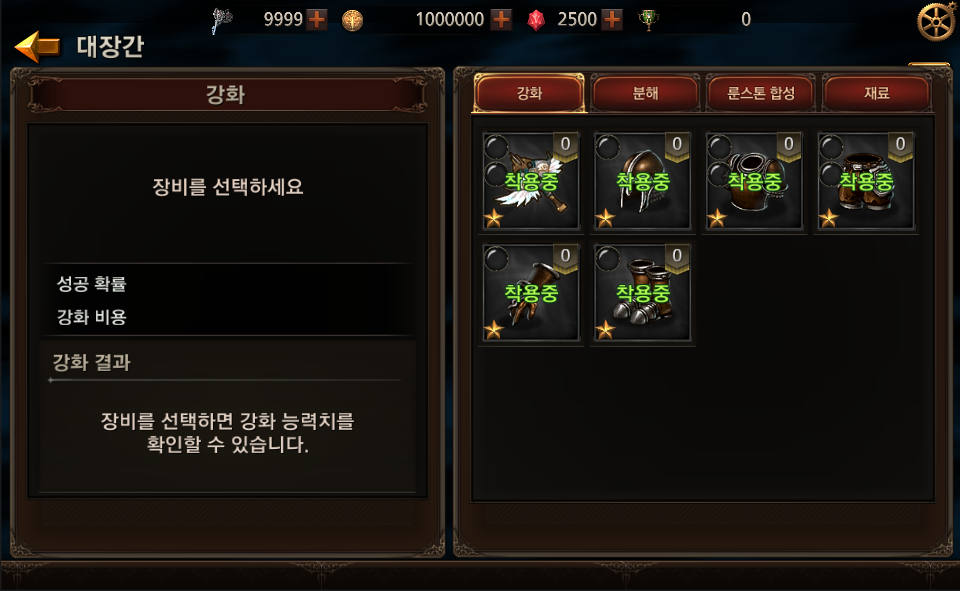 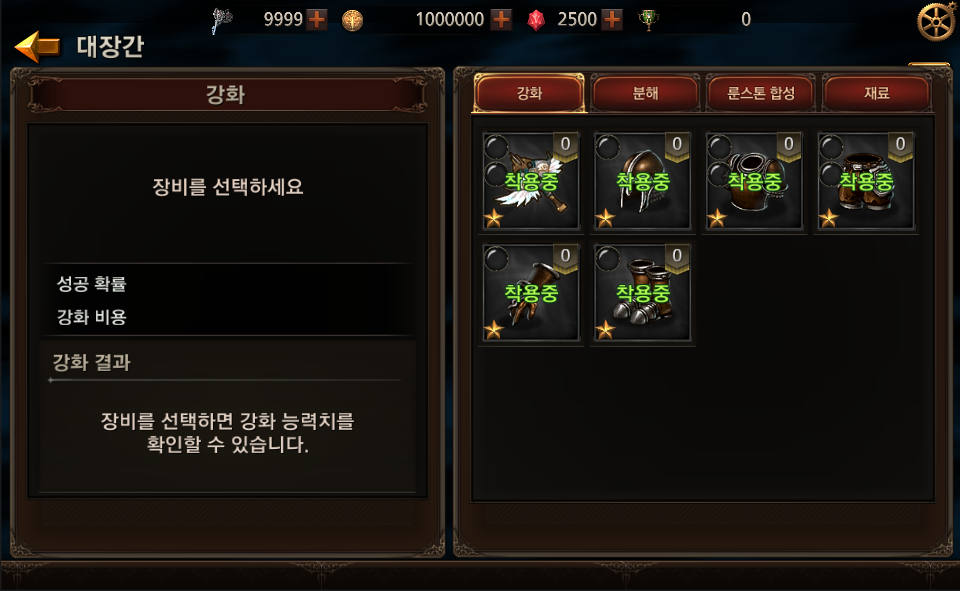 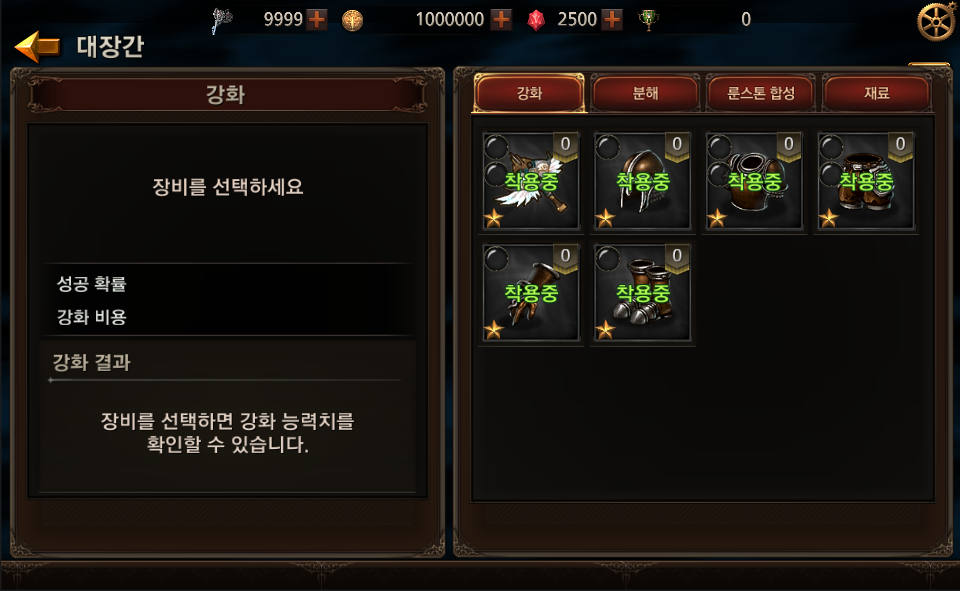 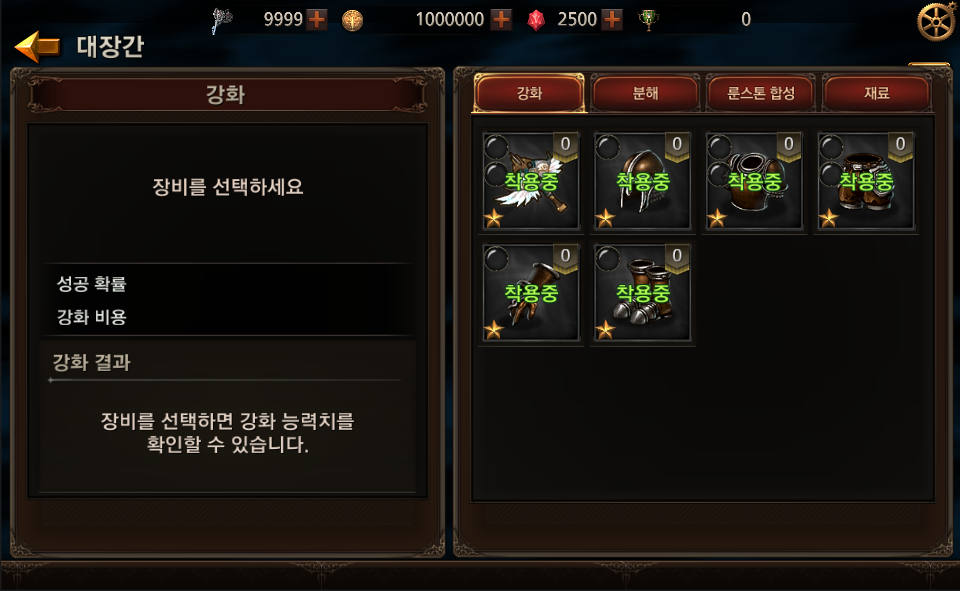 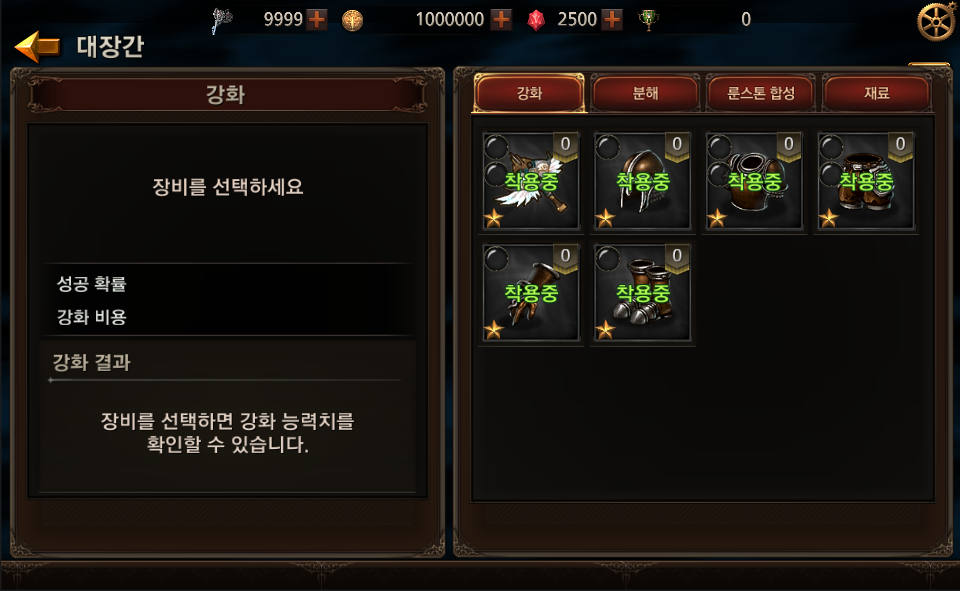 무기 옵션 추출 가능
추출석 필요
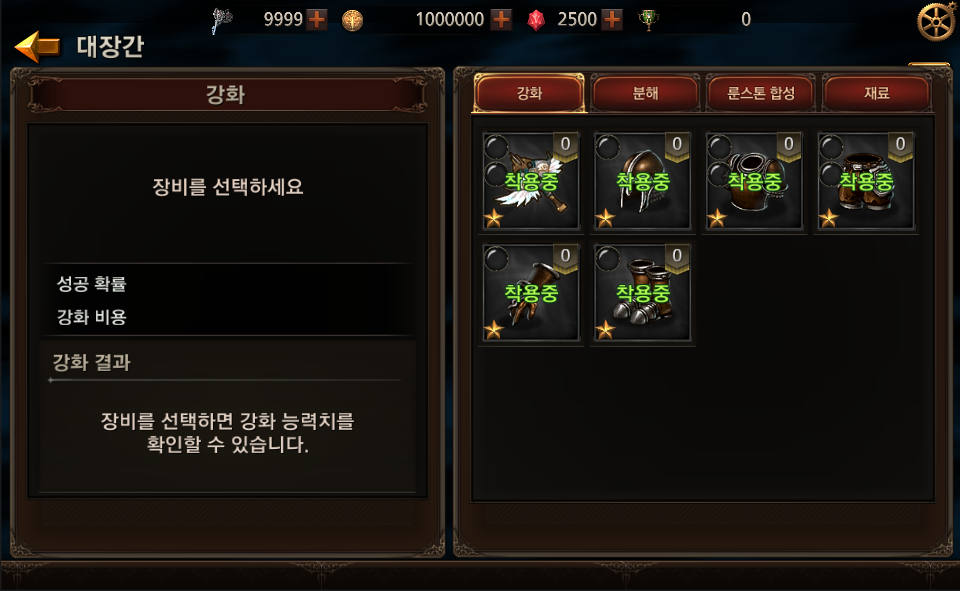 투구 옵션 추출 가능
추출석 필요
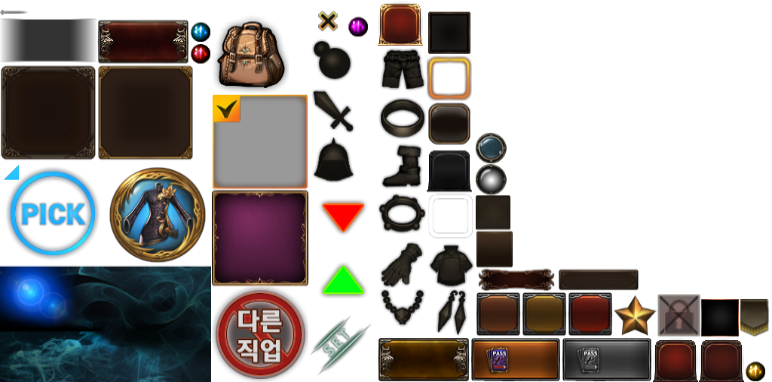 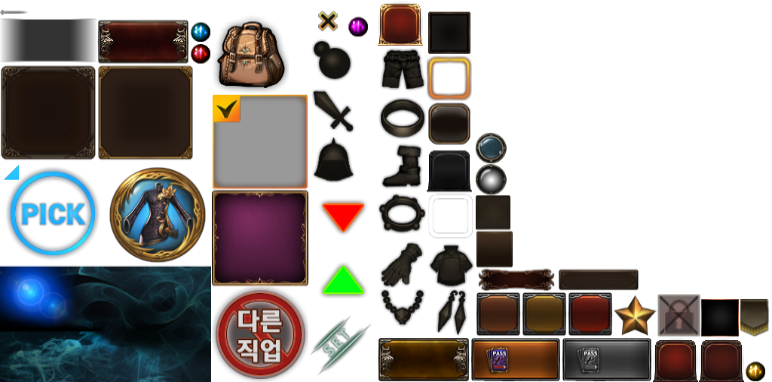 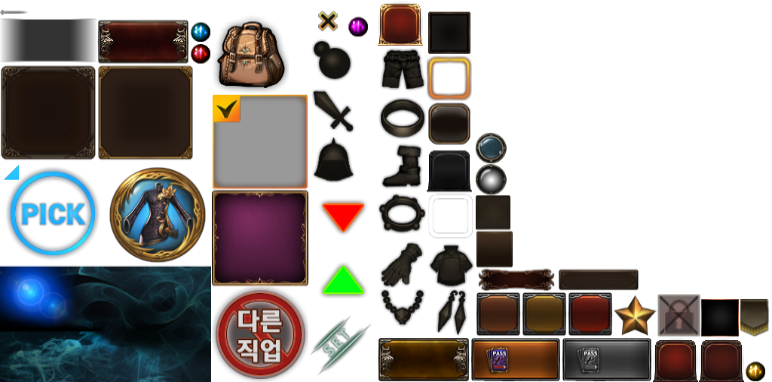 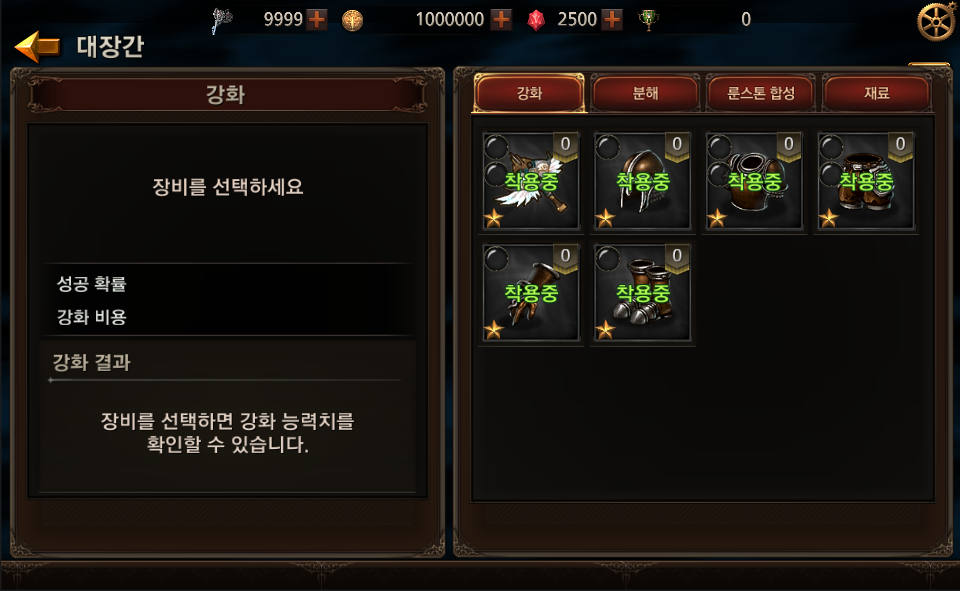 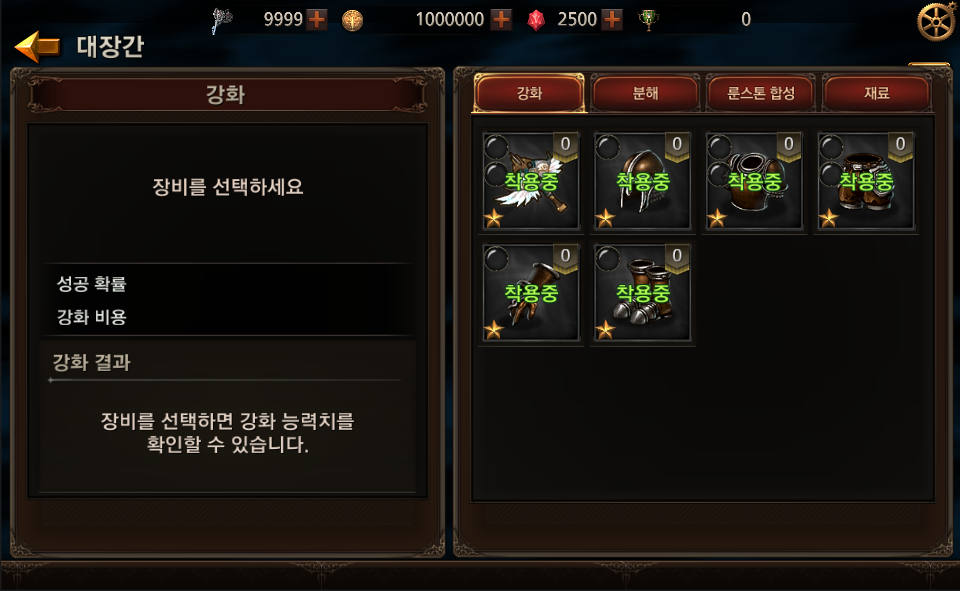 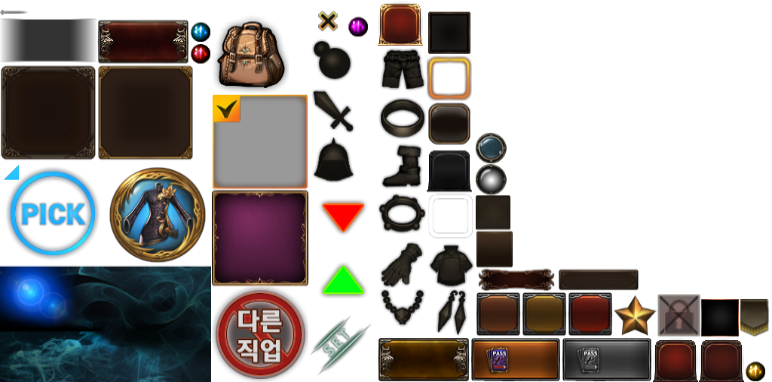 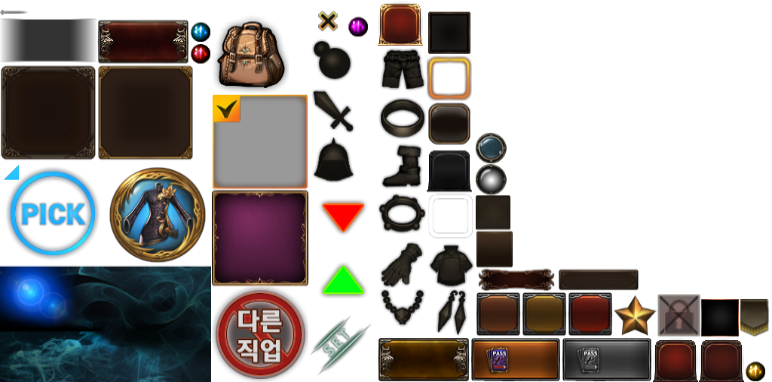 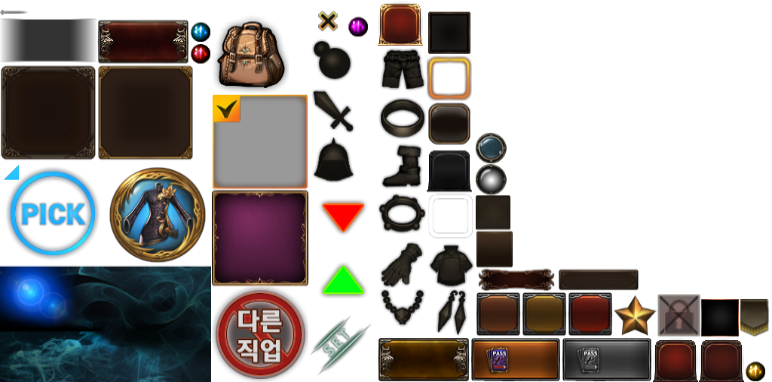 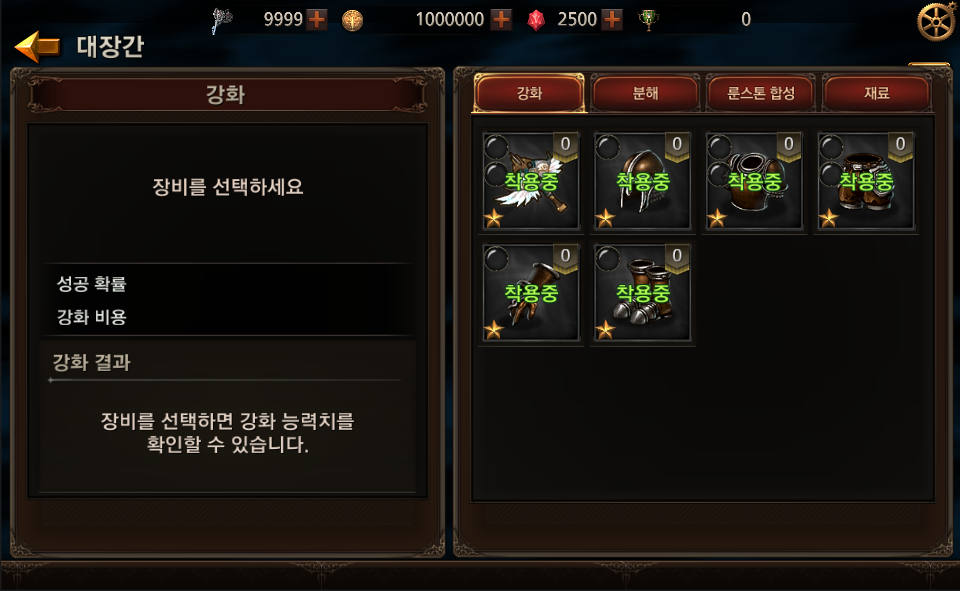 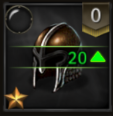 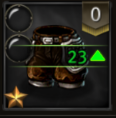 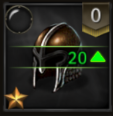 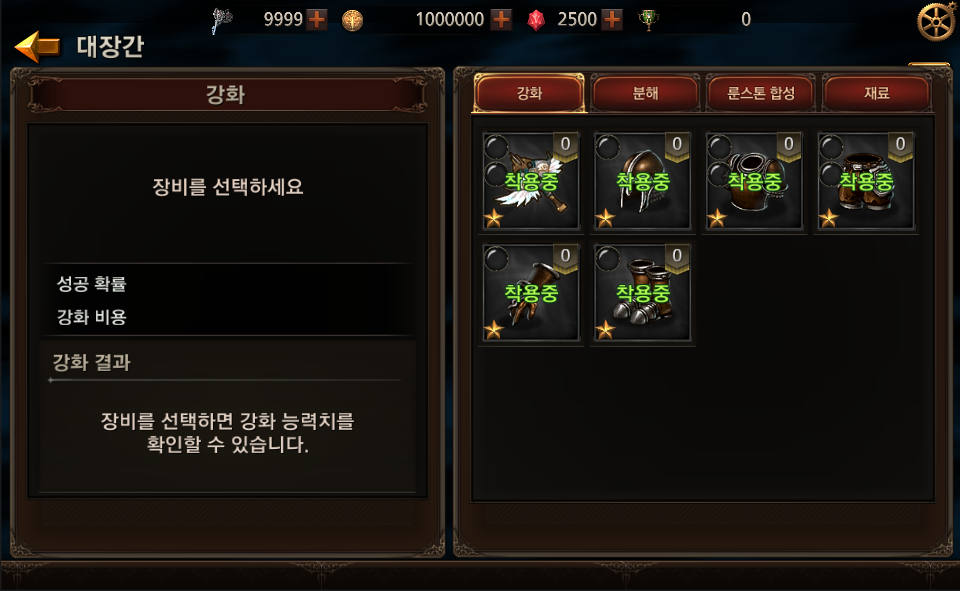 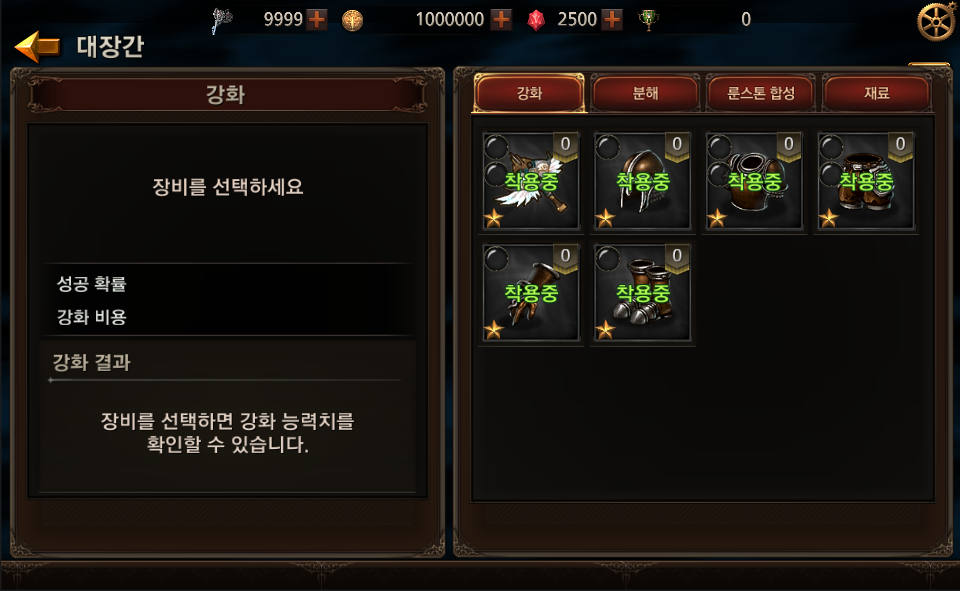 상의 옵션 추출 가능
추출석 필요
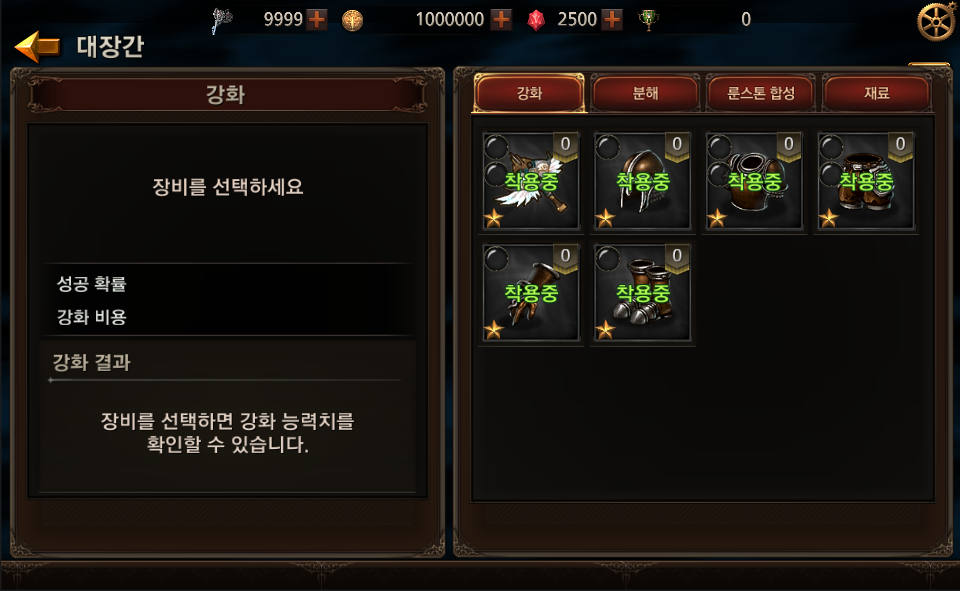 반지 옵션 추출 가능
추출석 필요
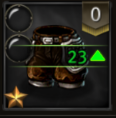 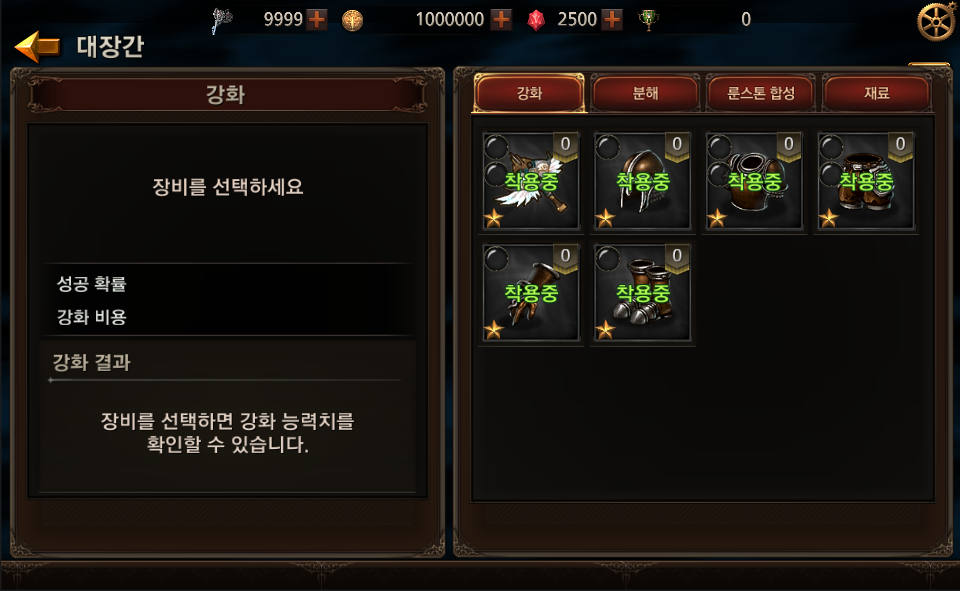 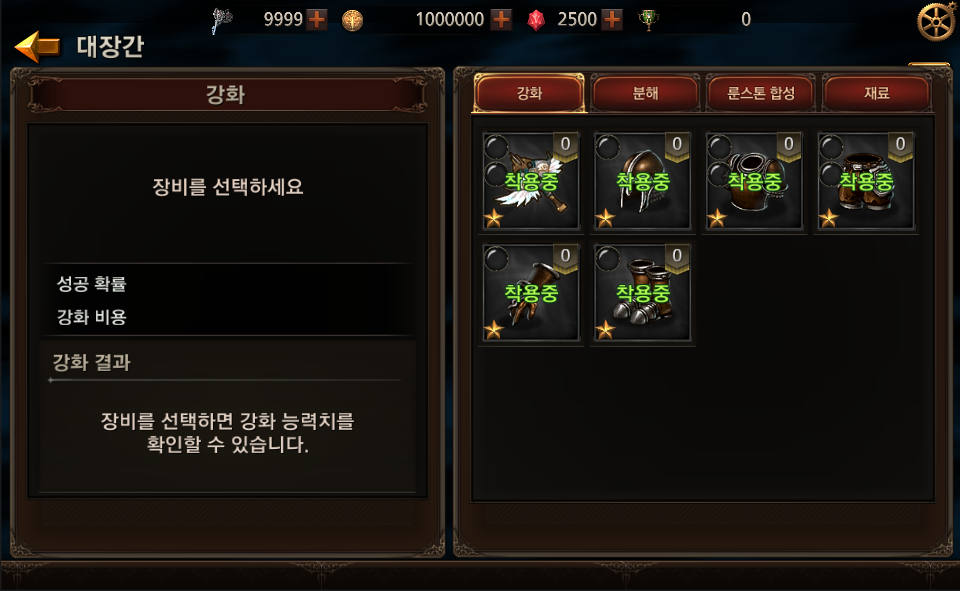 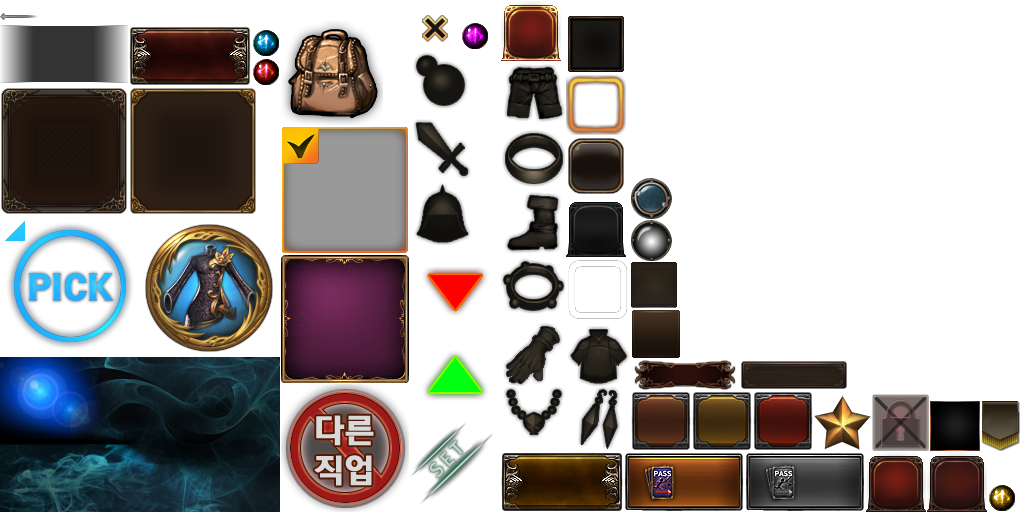 24 / 1
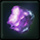 추출
강화
분해
진화
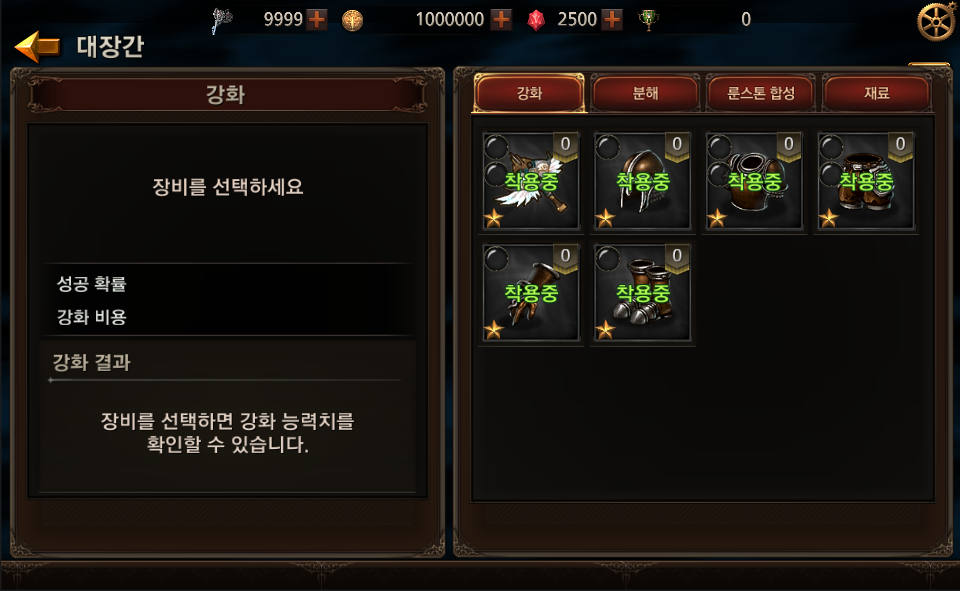 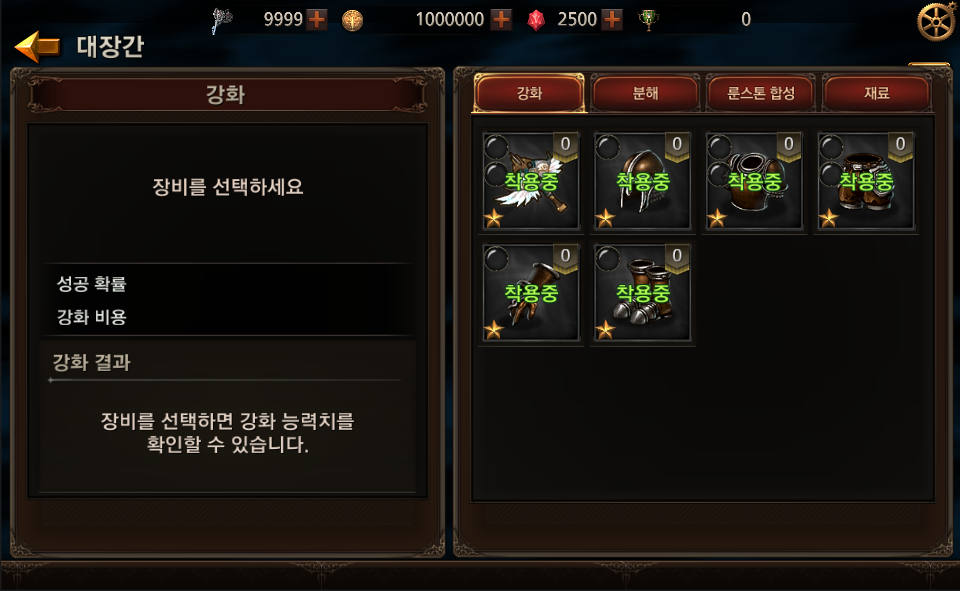 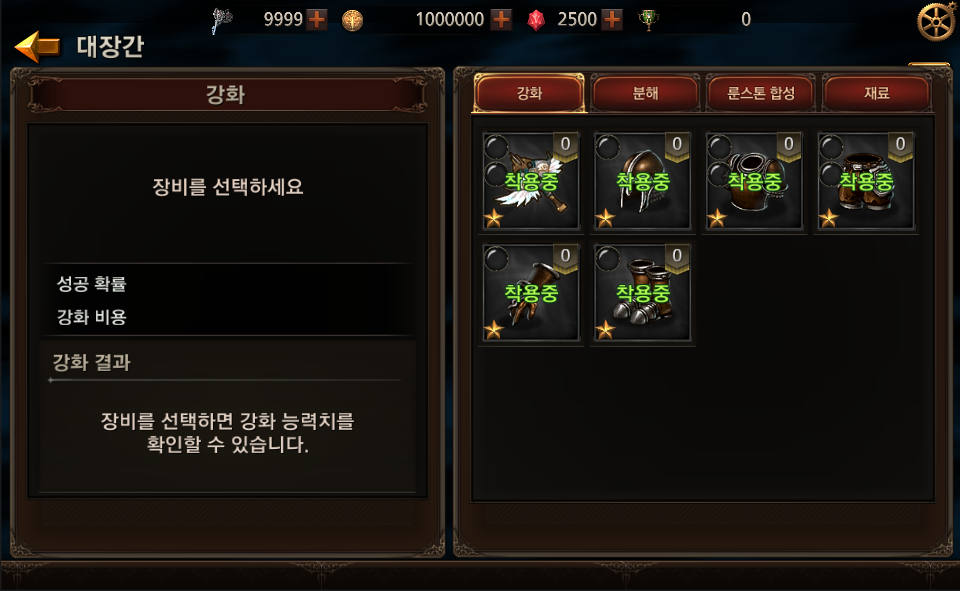 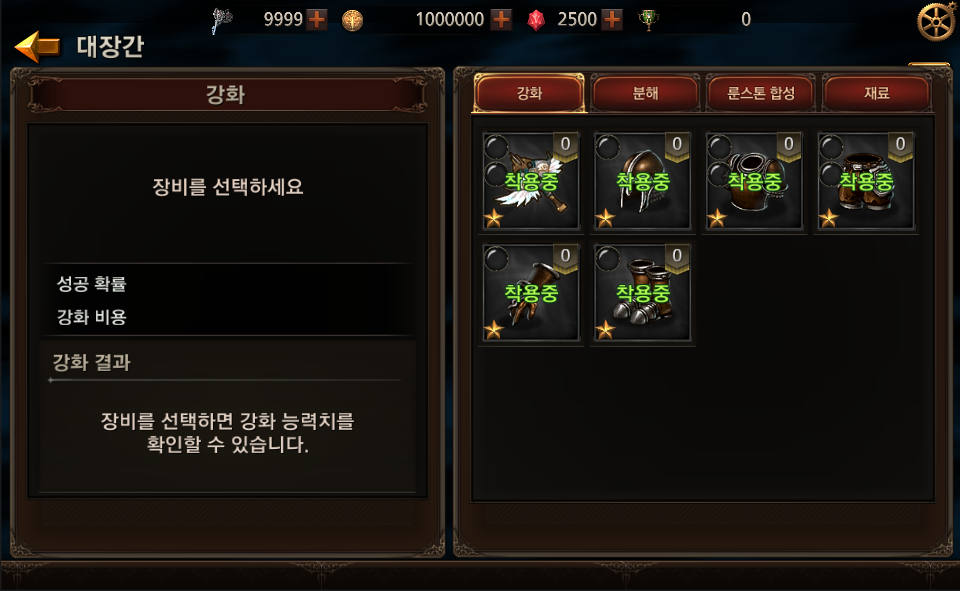 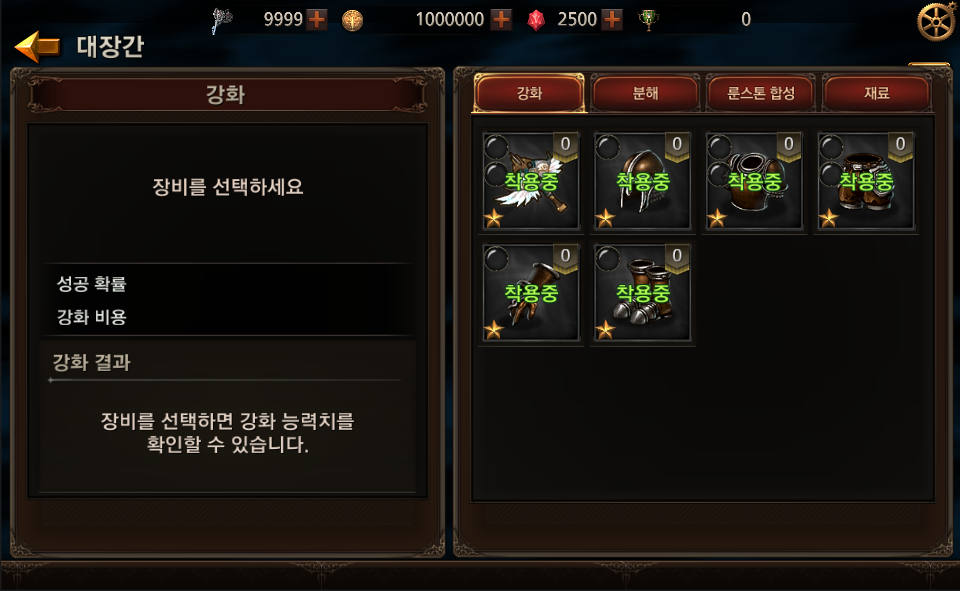 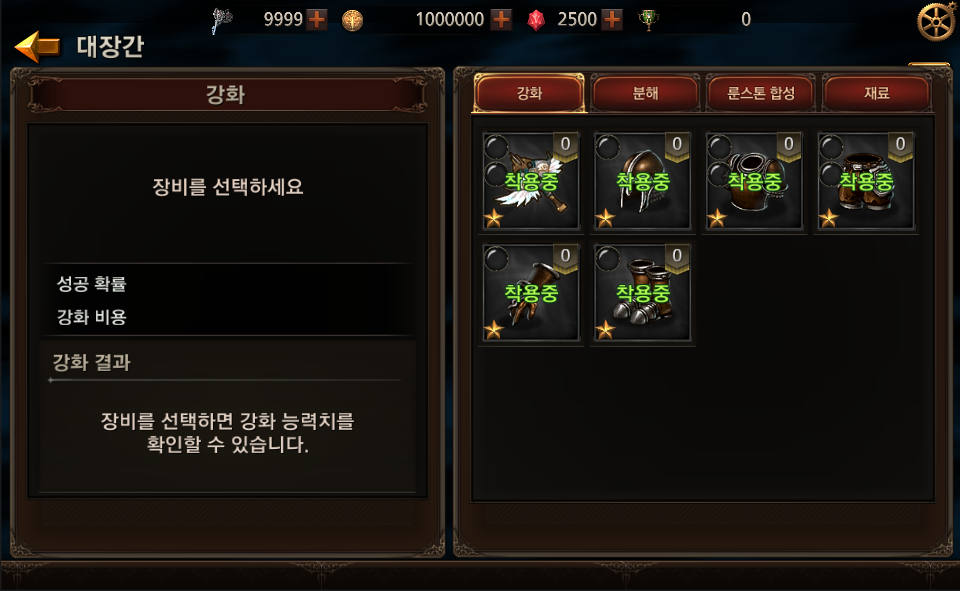 추출 버튼 입력
추출
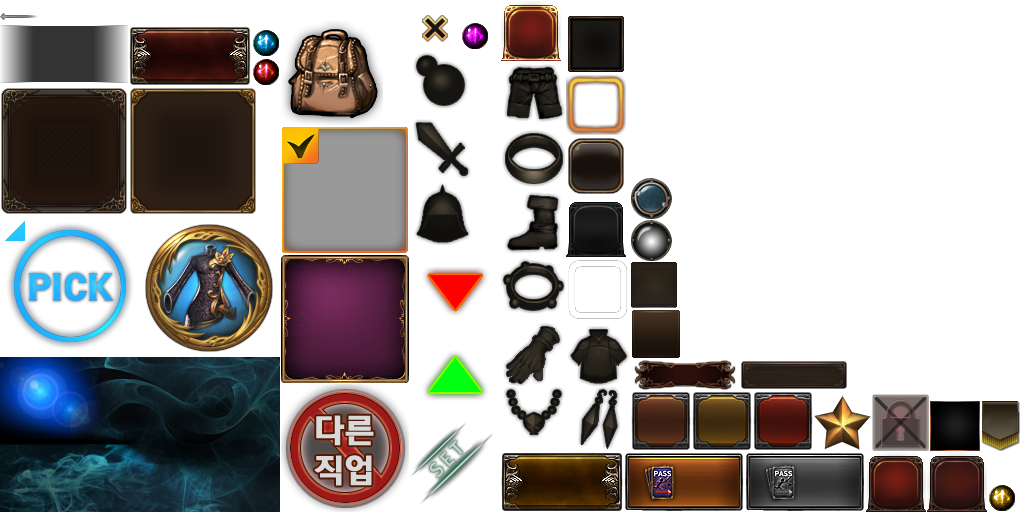 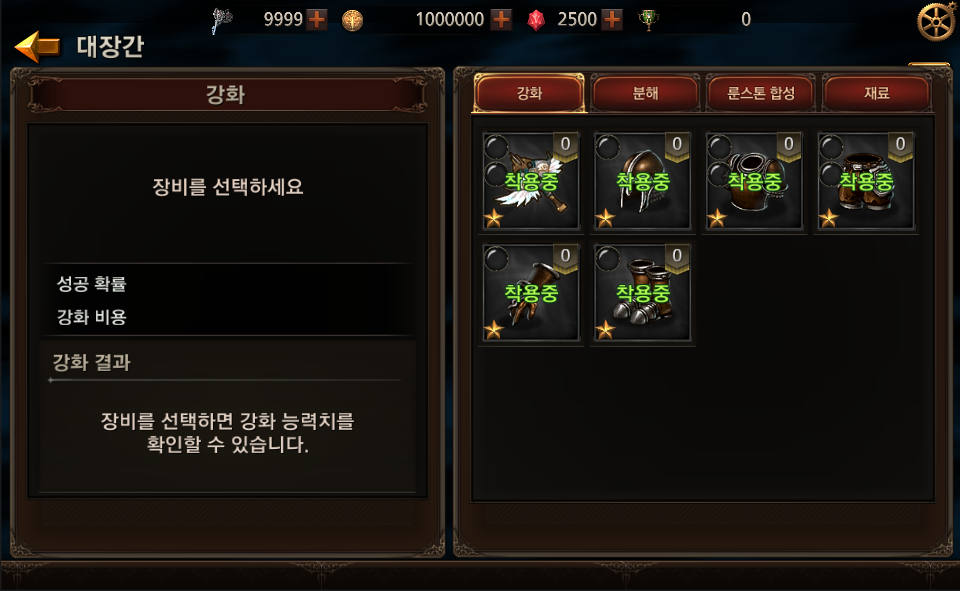 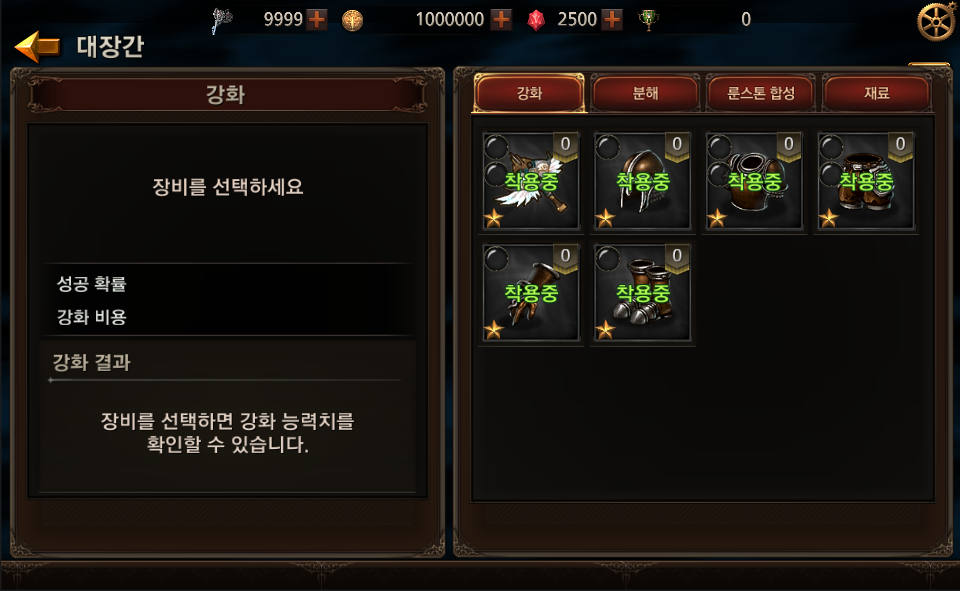 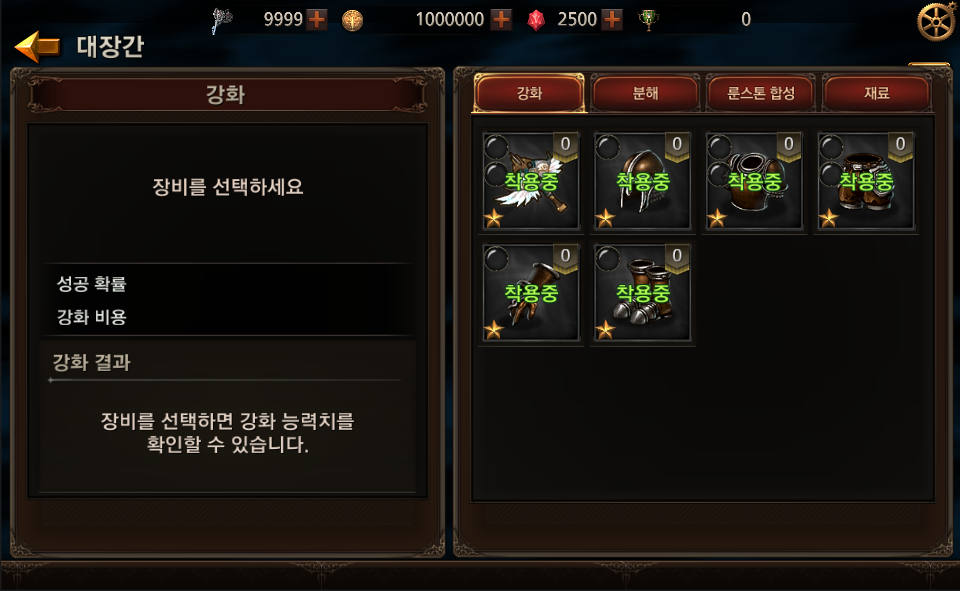 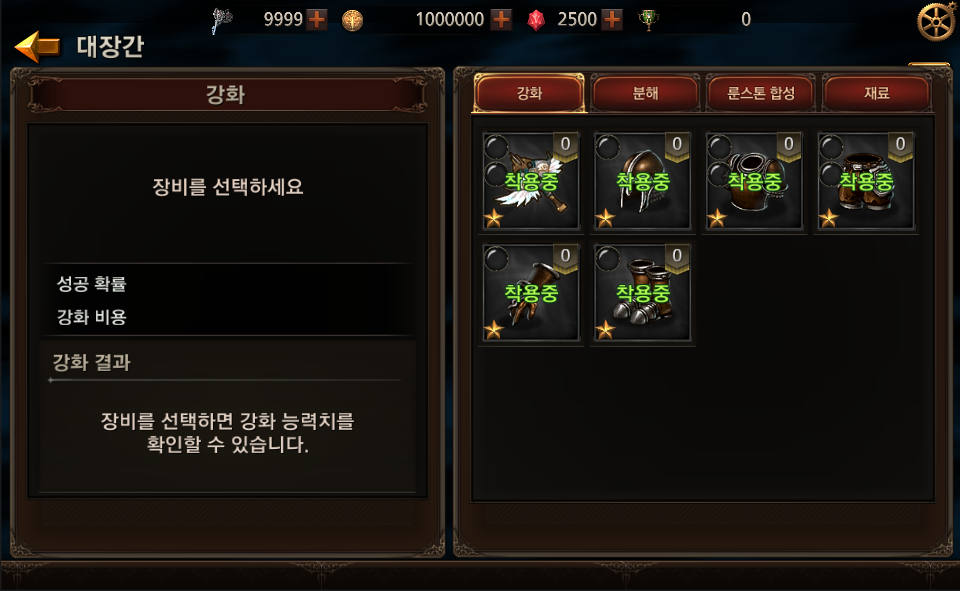 추출 - 대장간
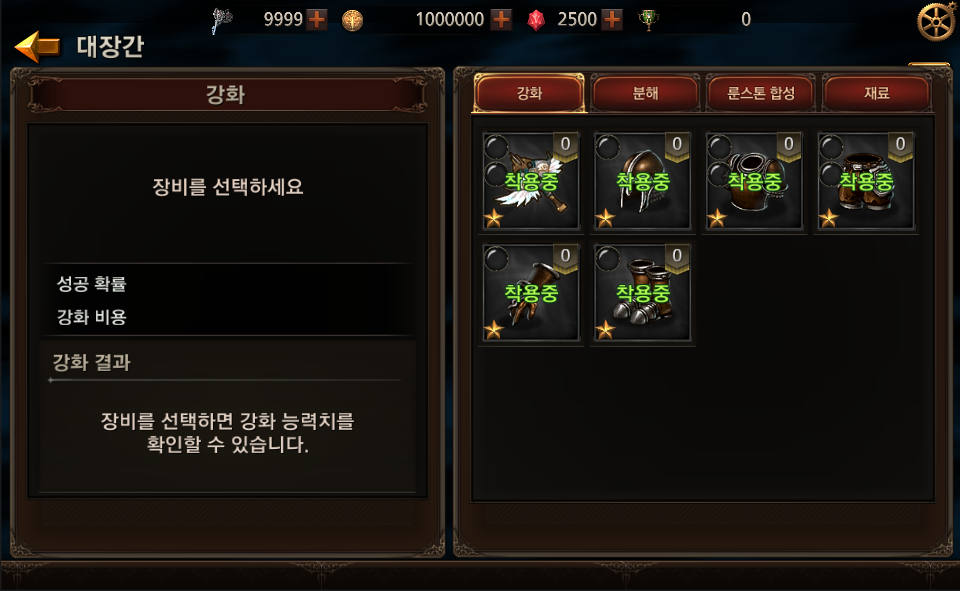 무기
방어구
장신구
옵션 추출
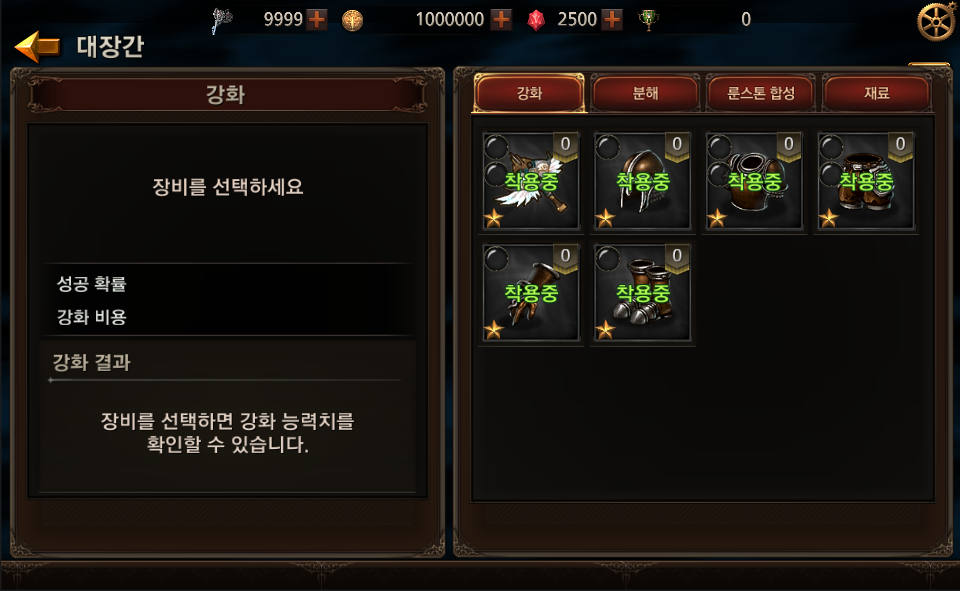 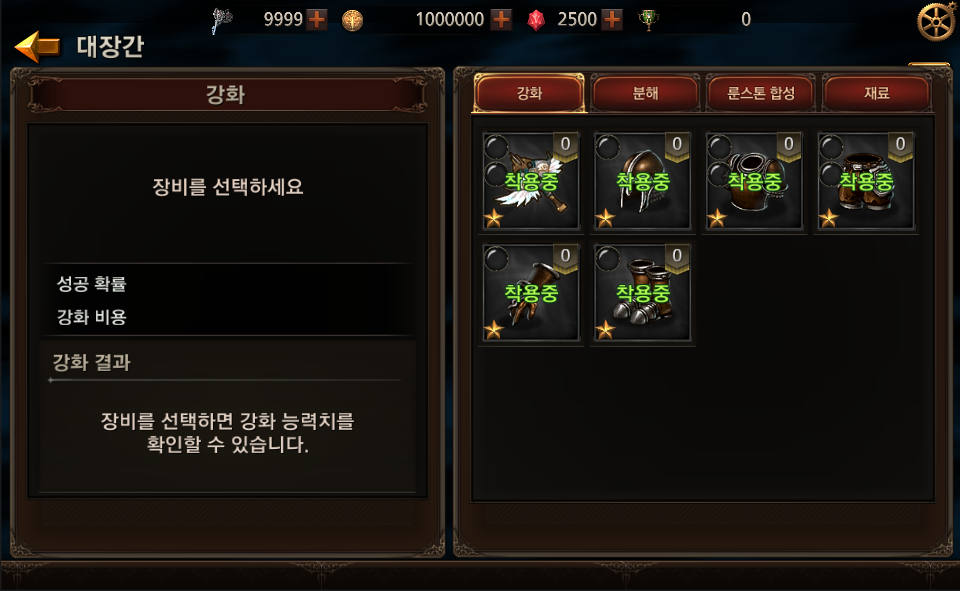 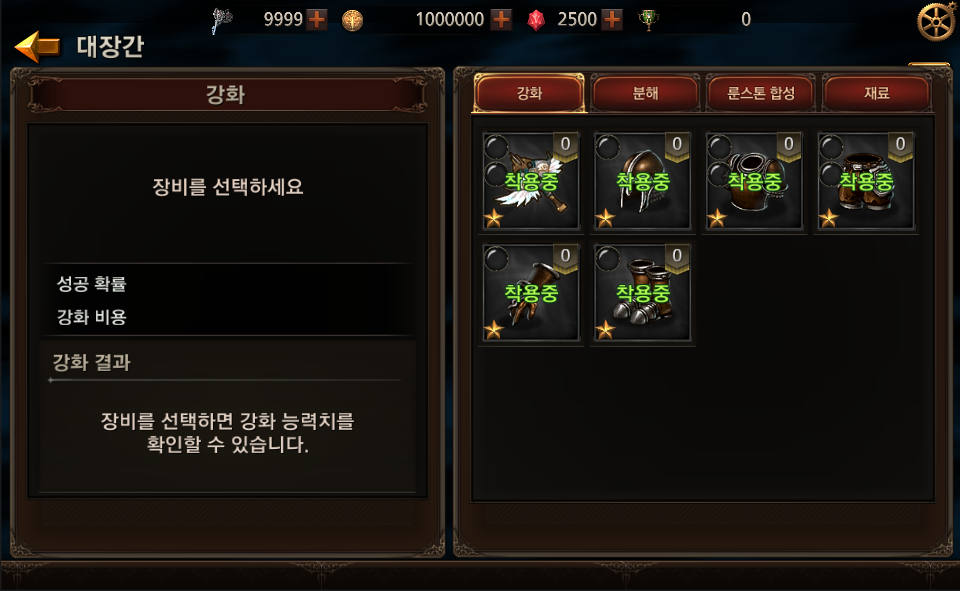 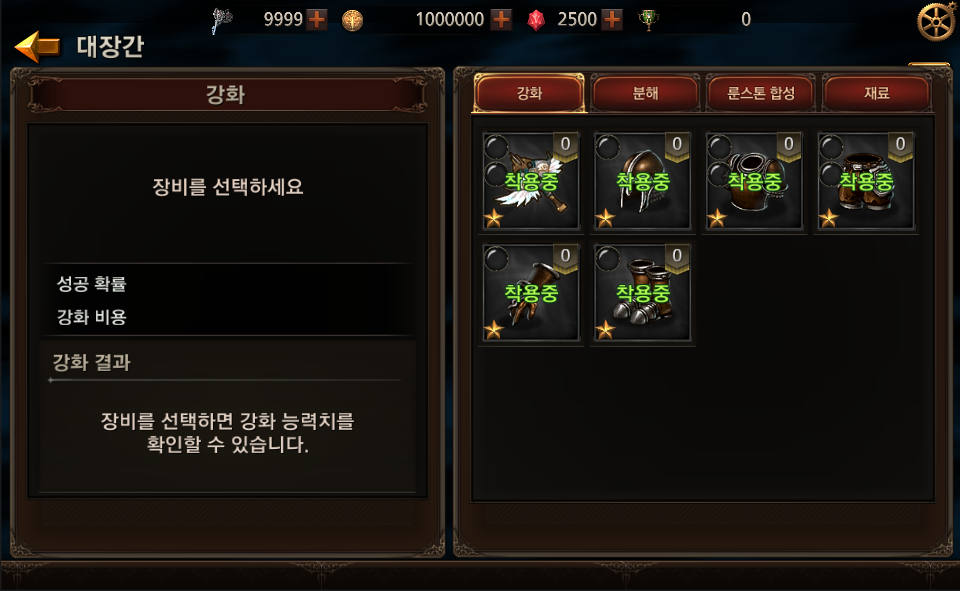 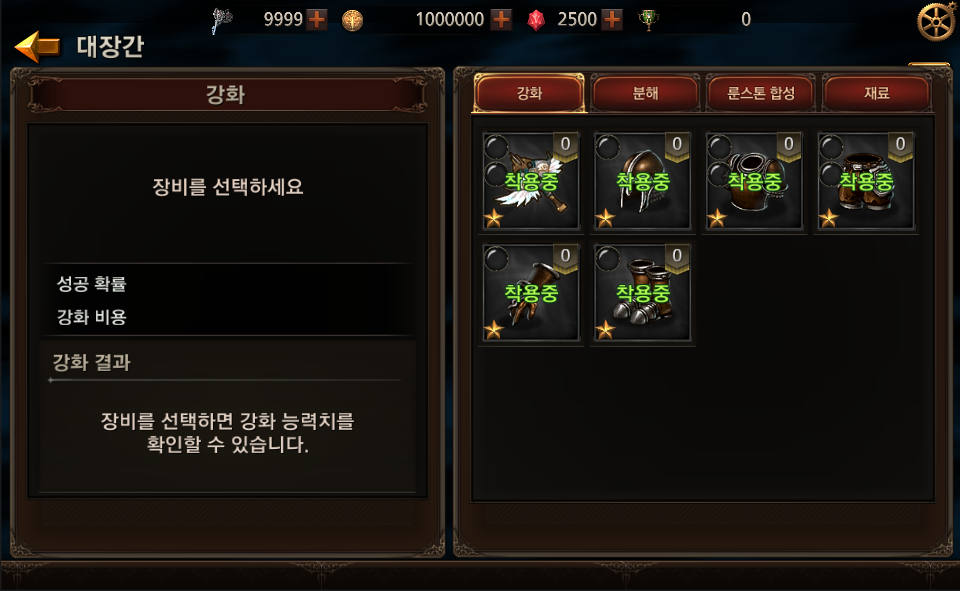 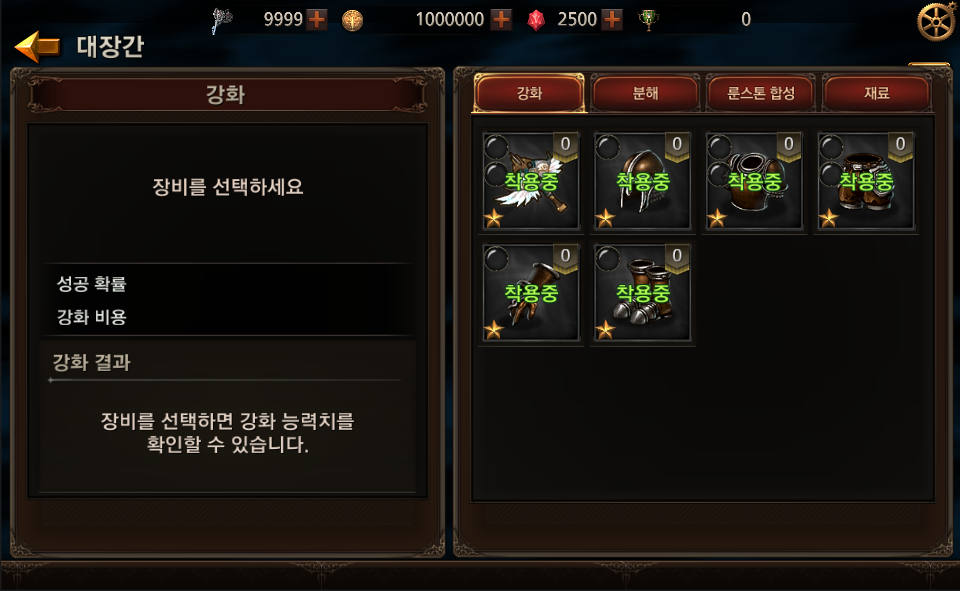 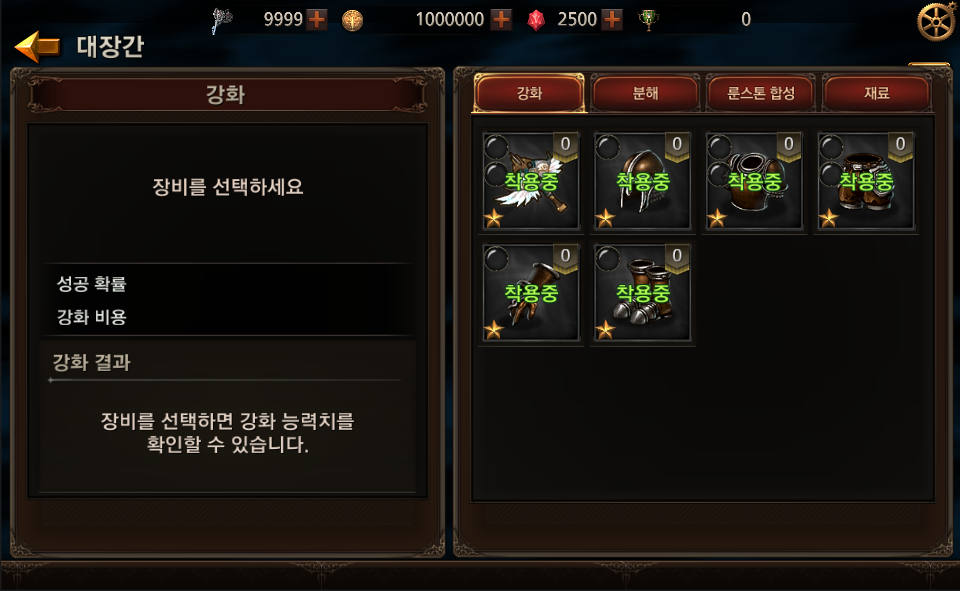 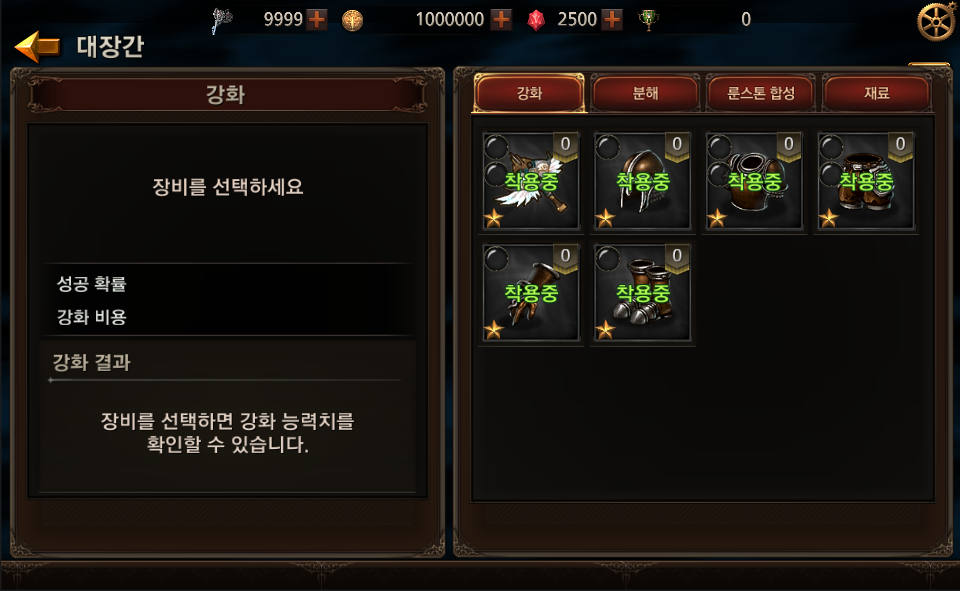 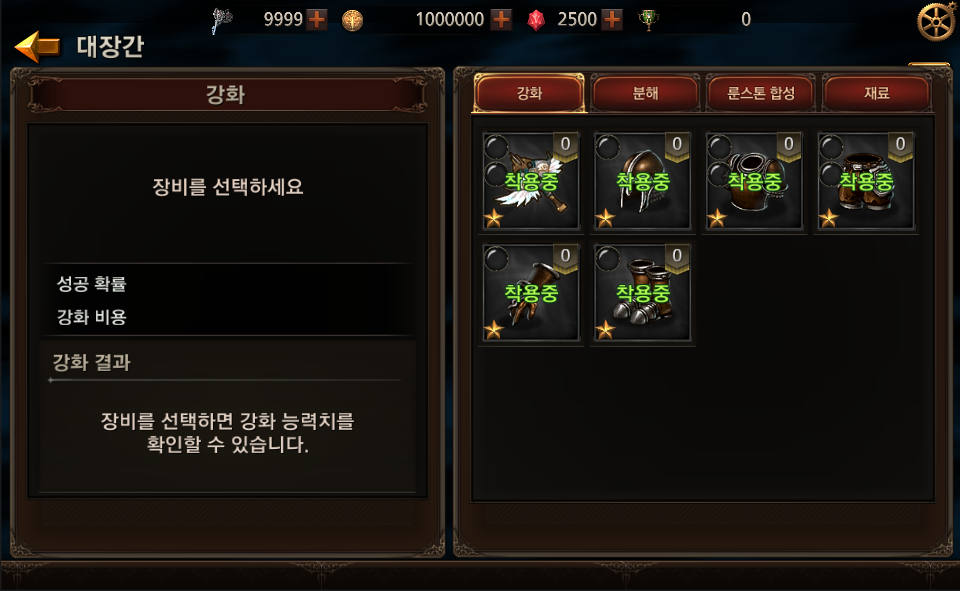 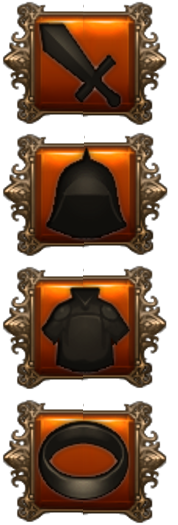 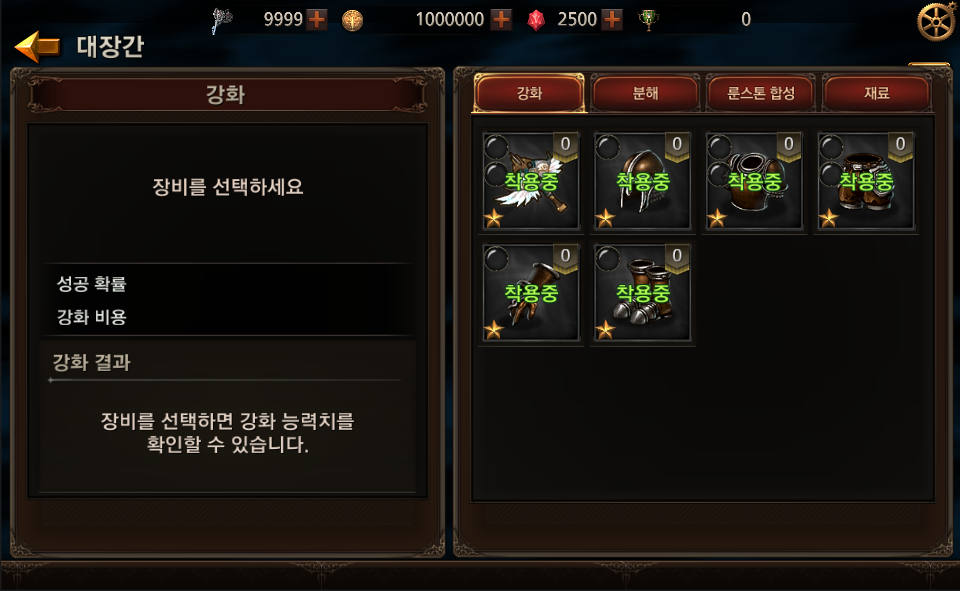 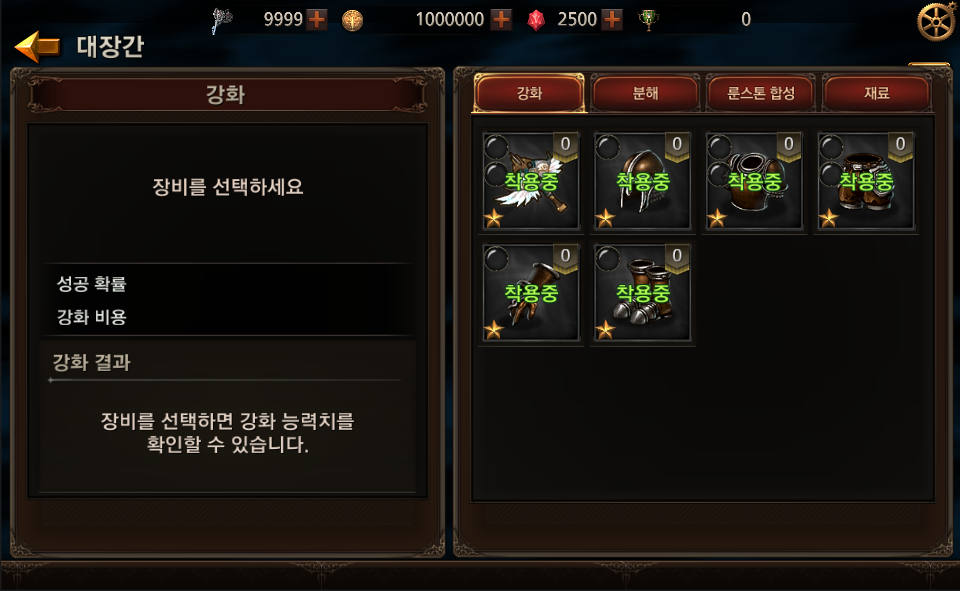 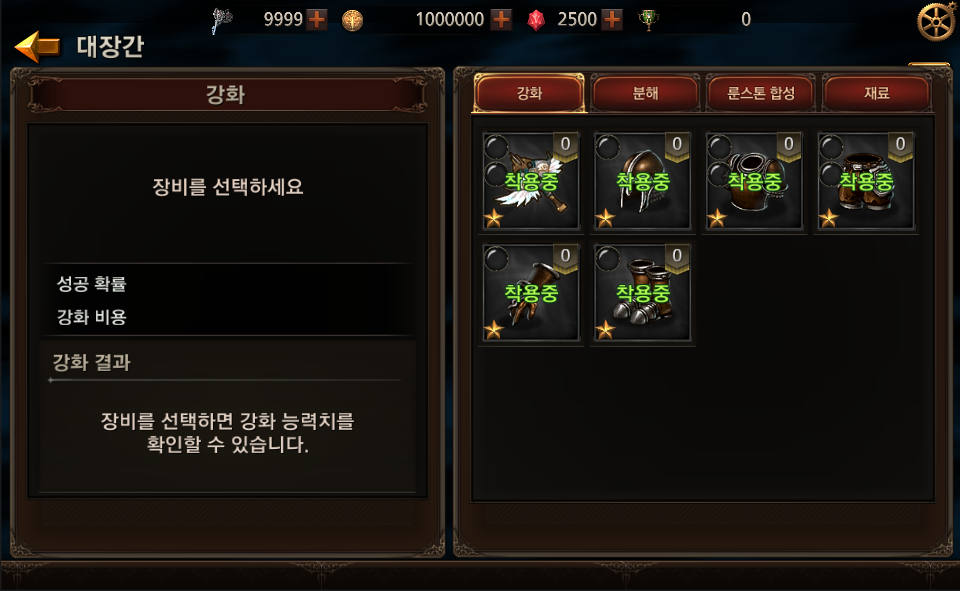 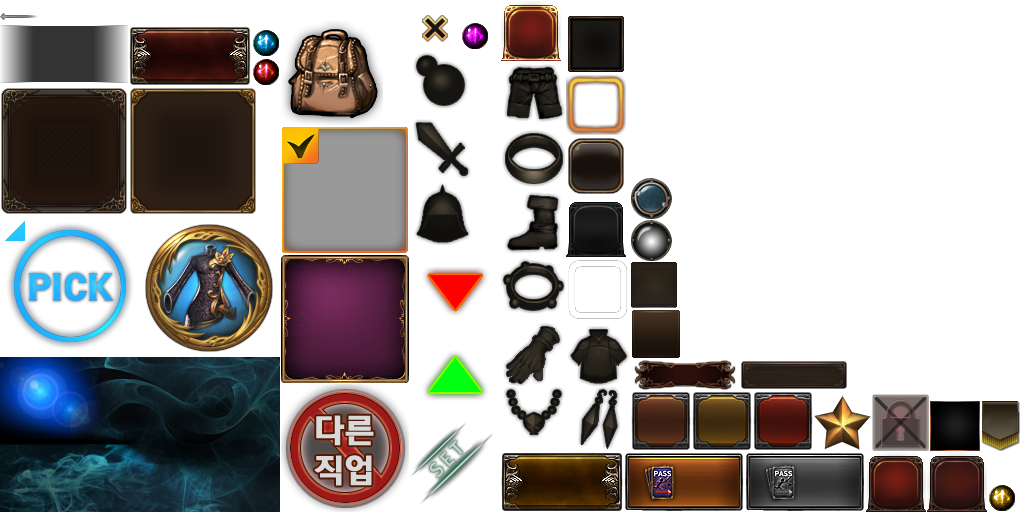 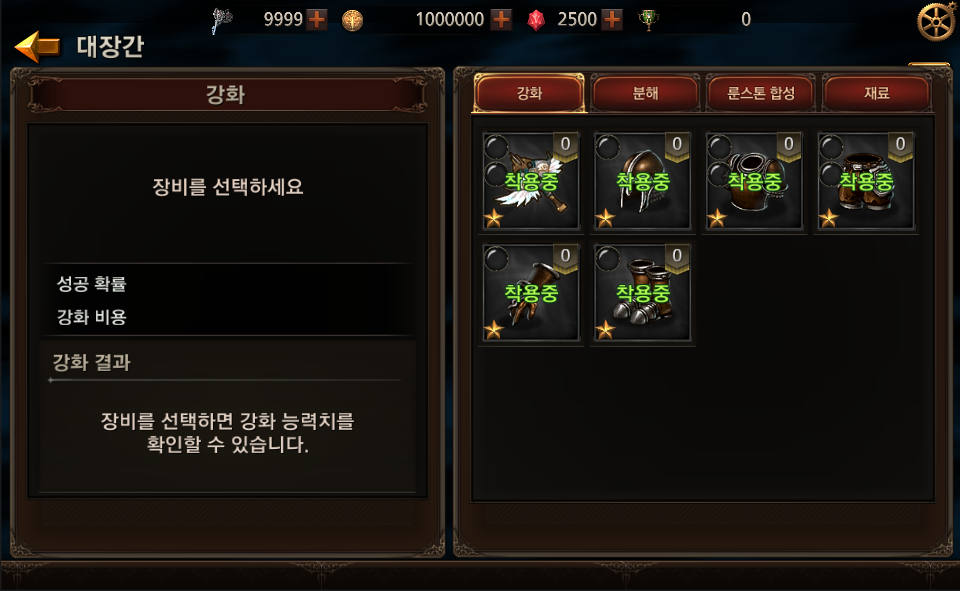 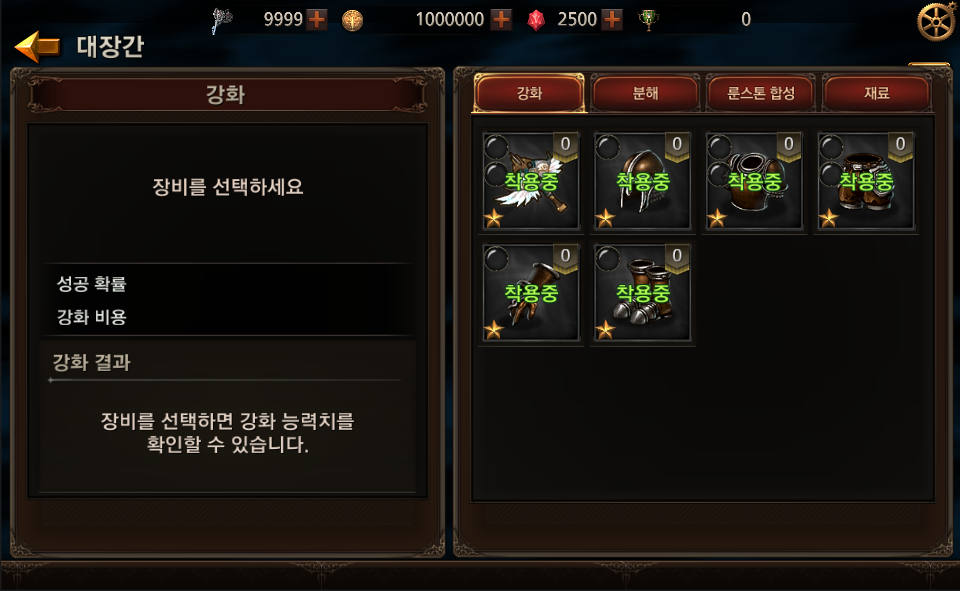 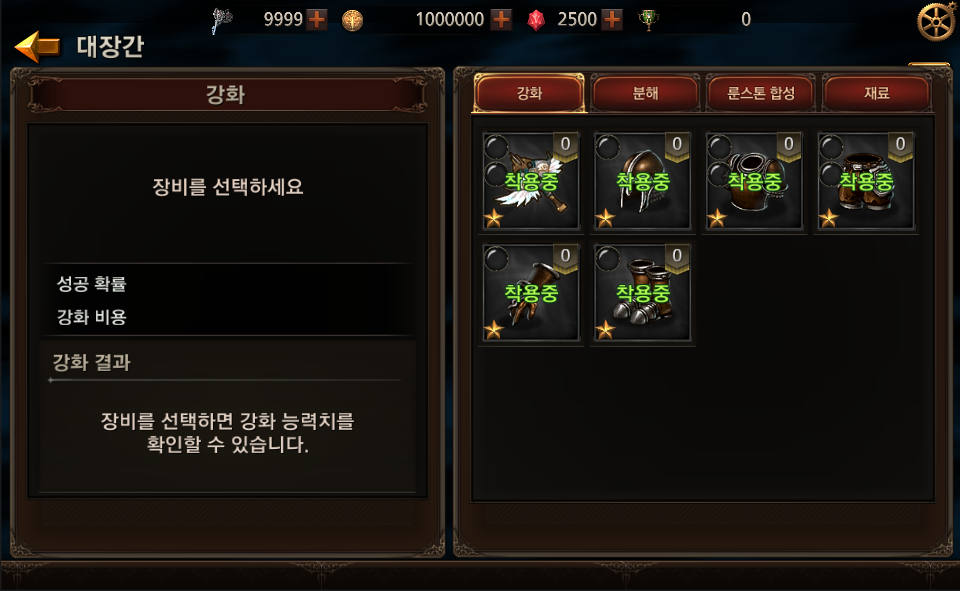 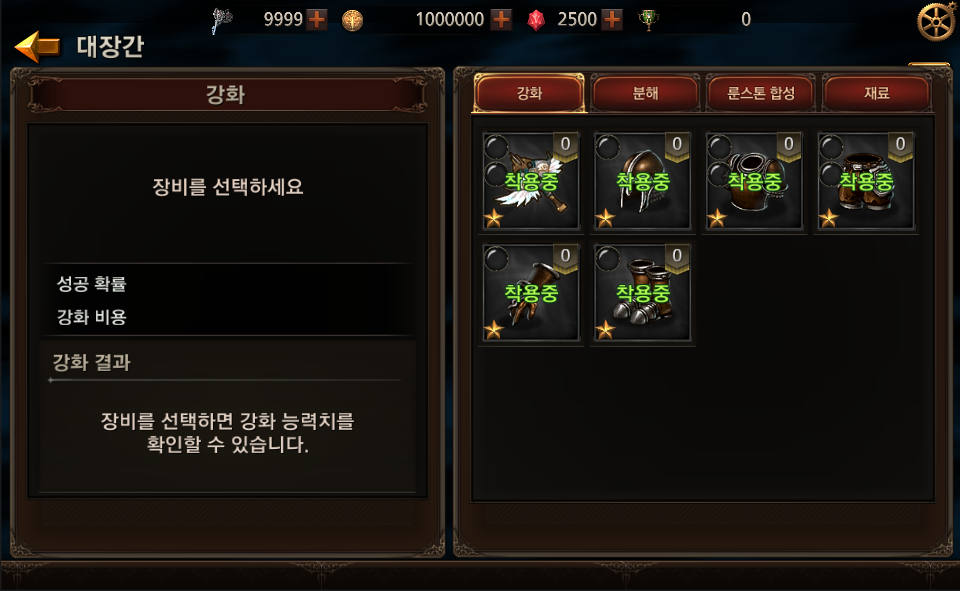 무기 옵션 추출 가능
추출석 필요
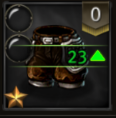 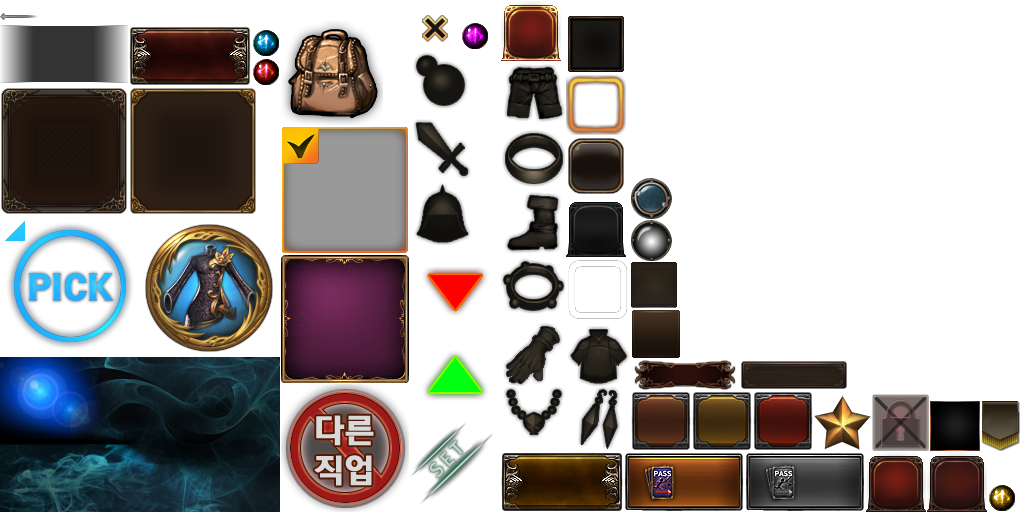 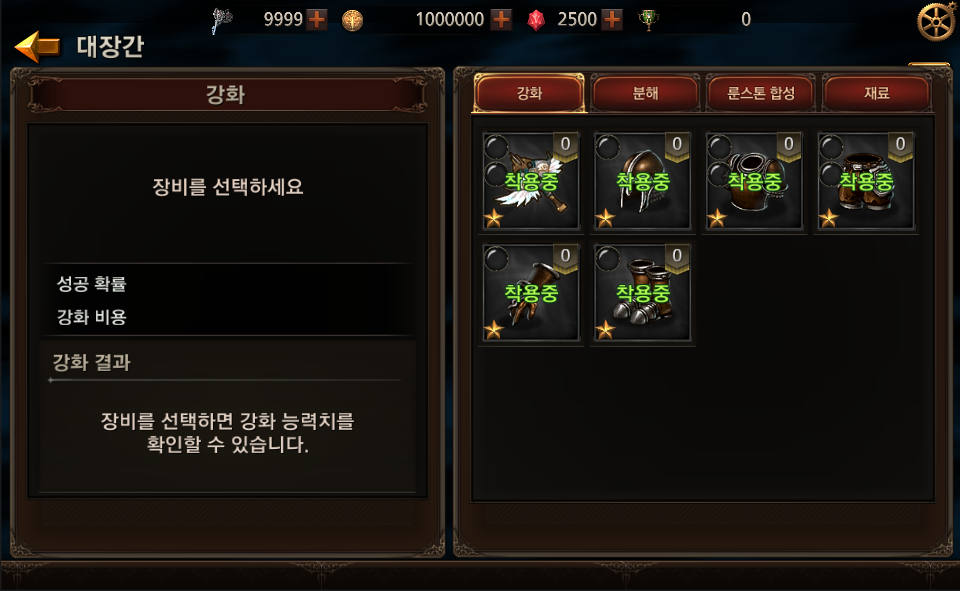 방어력 +10%
치명타세기 +5%
상태이상 저항 +10%
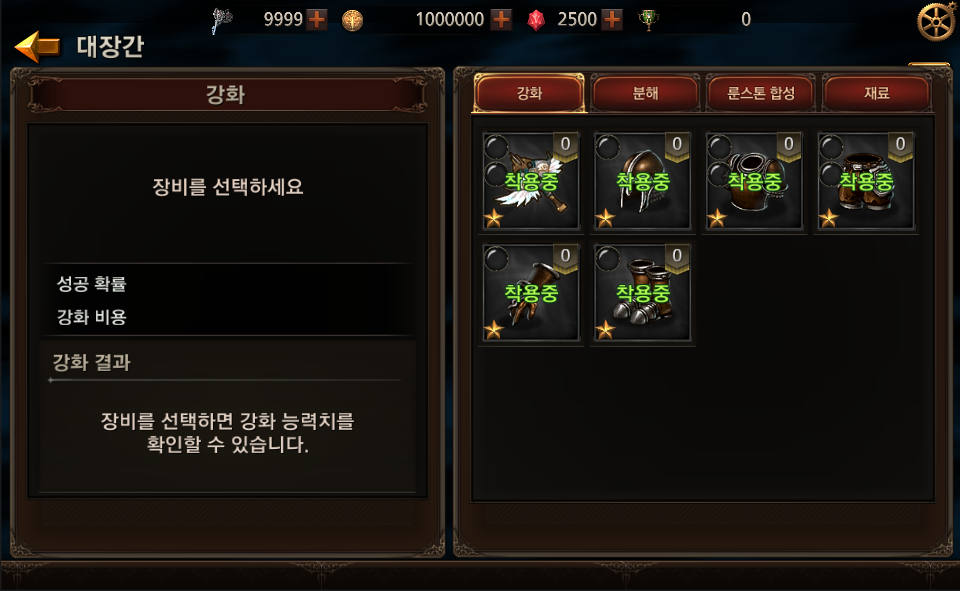 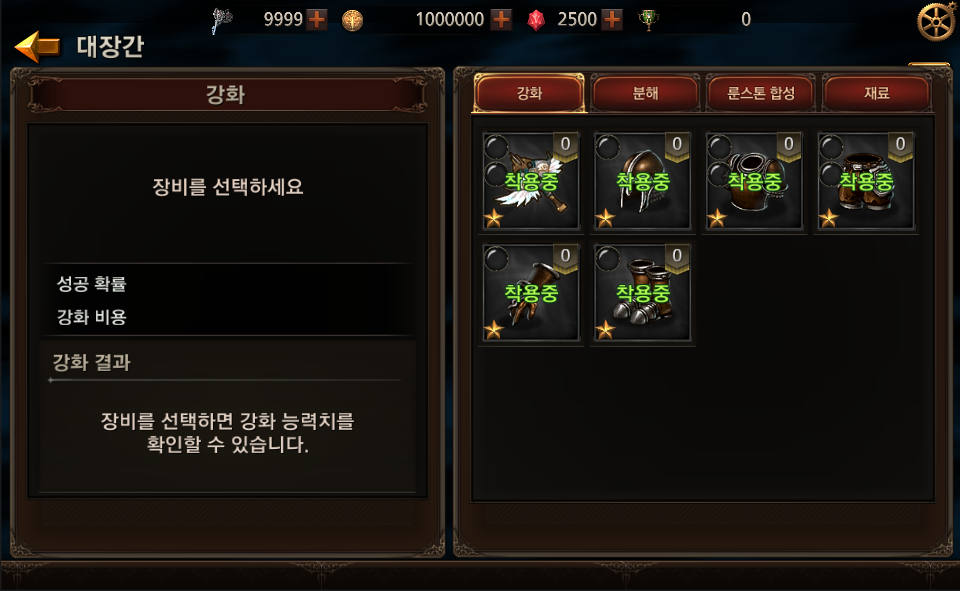 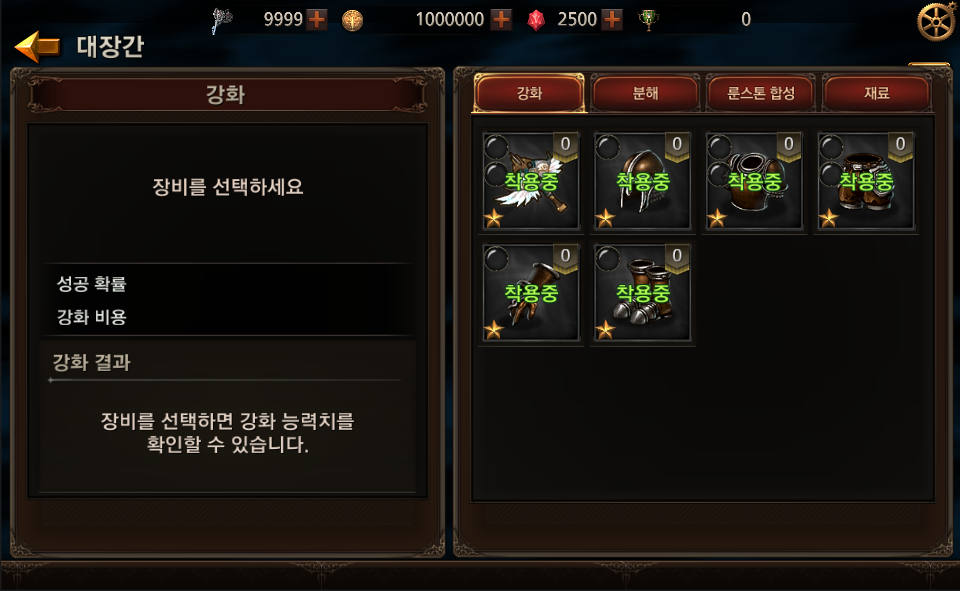 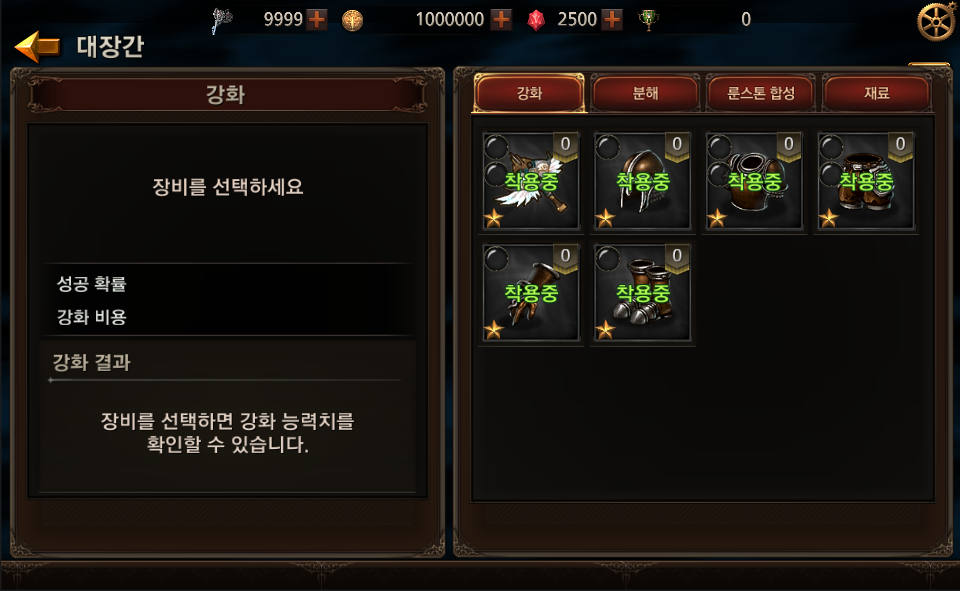 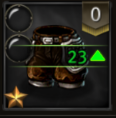 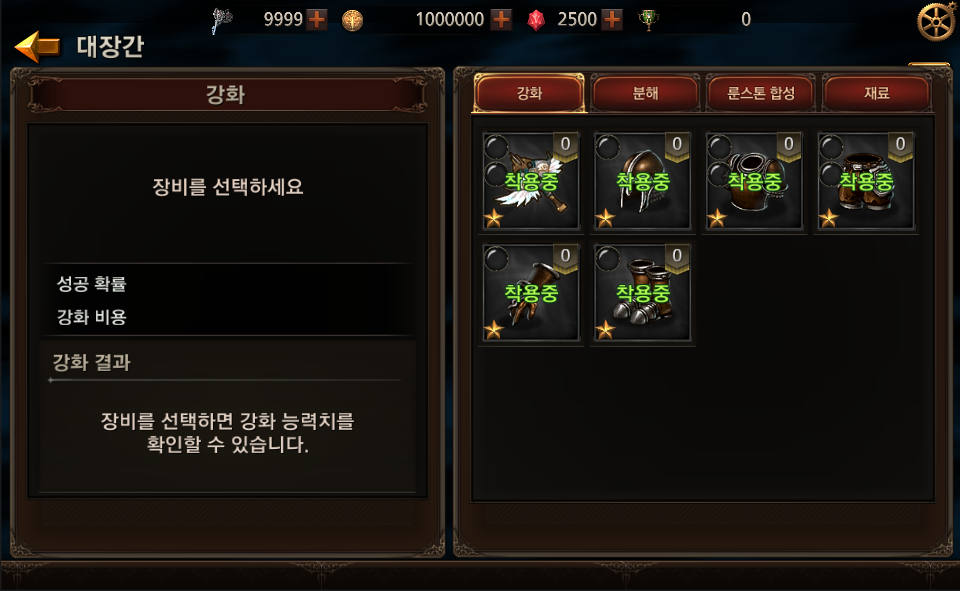 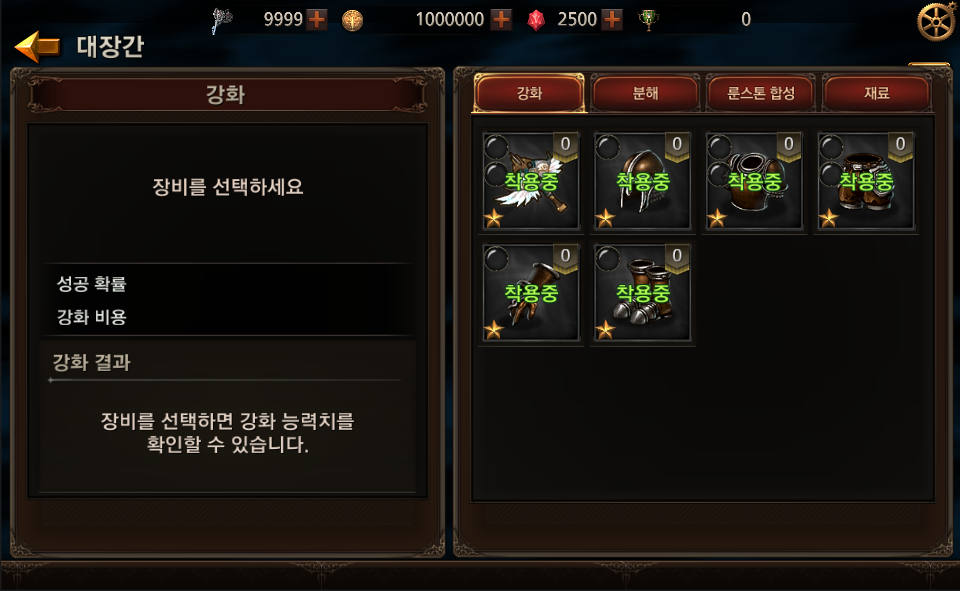 상의 옵션 추출 가능
추출석 필요
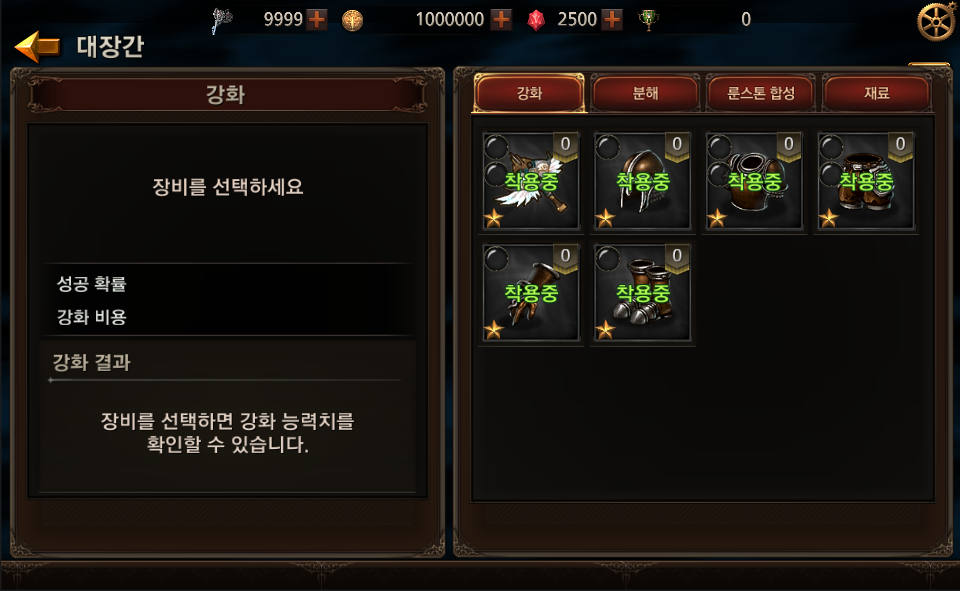 반지 옵션 추출 가능
추출석 필요
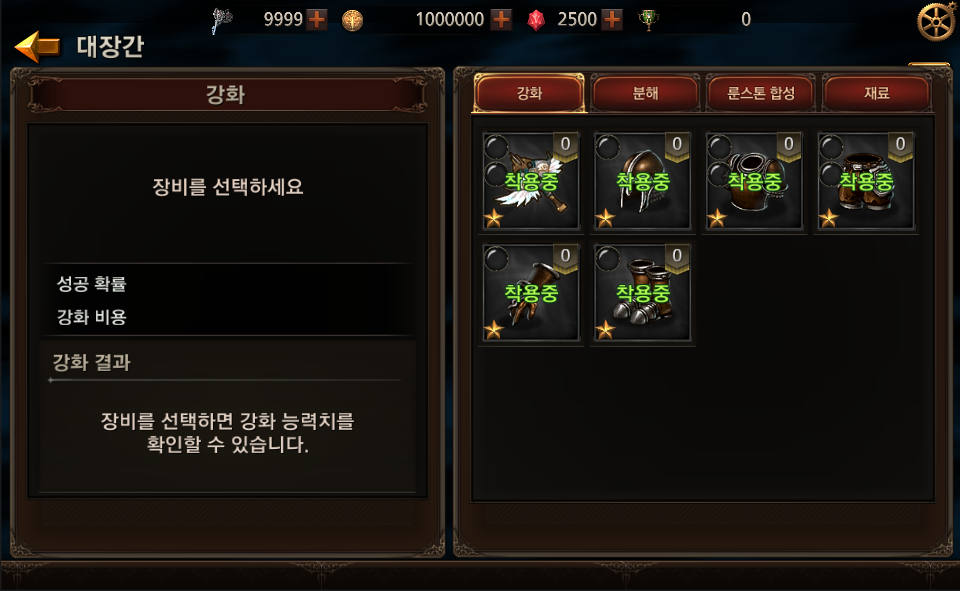 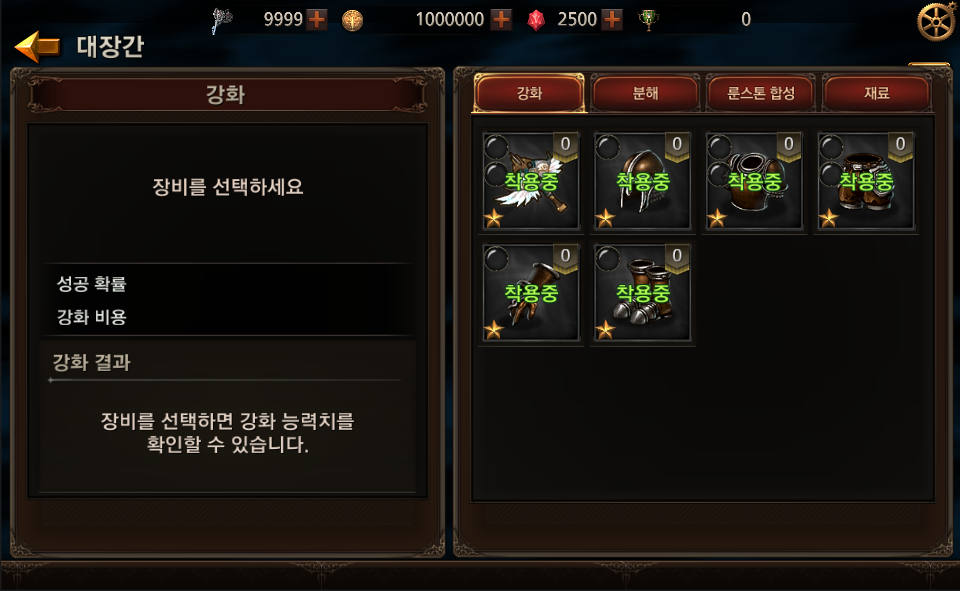 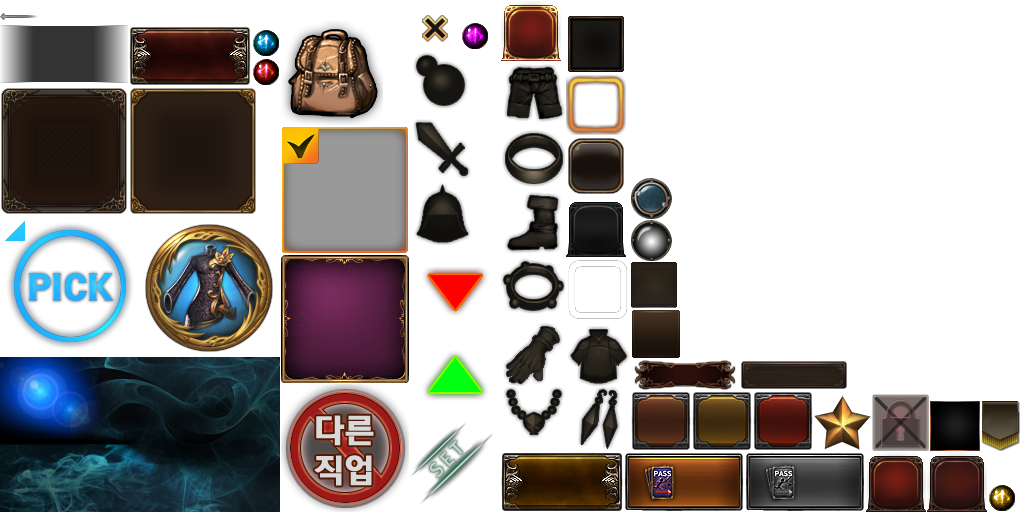 4성 등급 이상의 아이템을 선택해주세요.
추출
강화
분해
진화
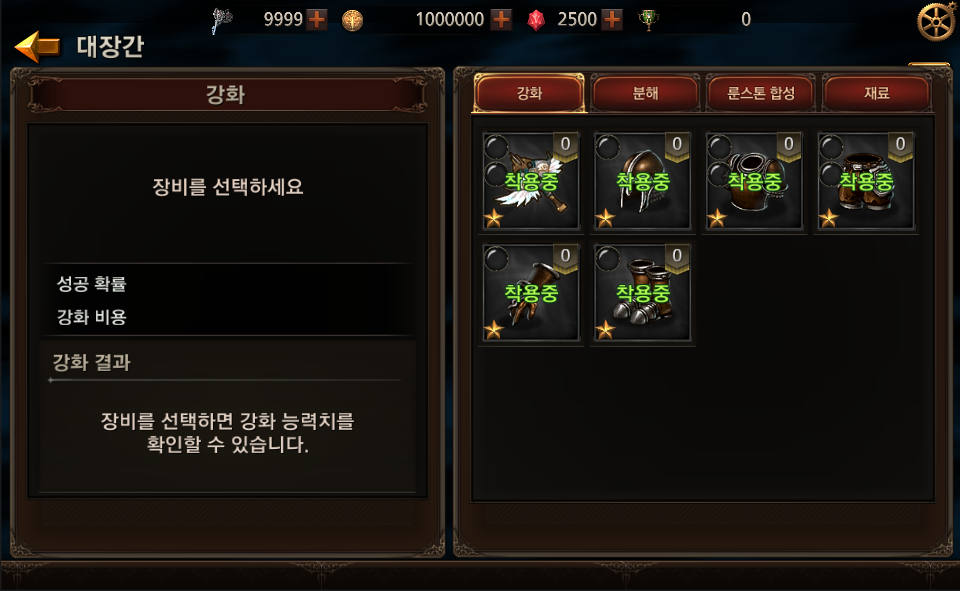 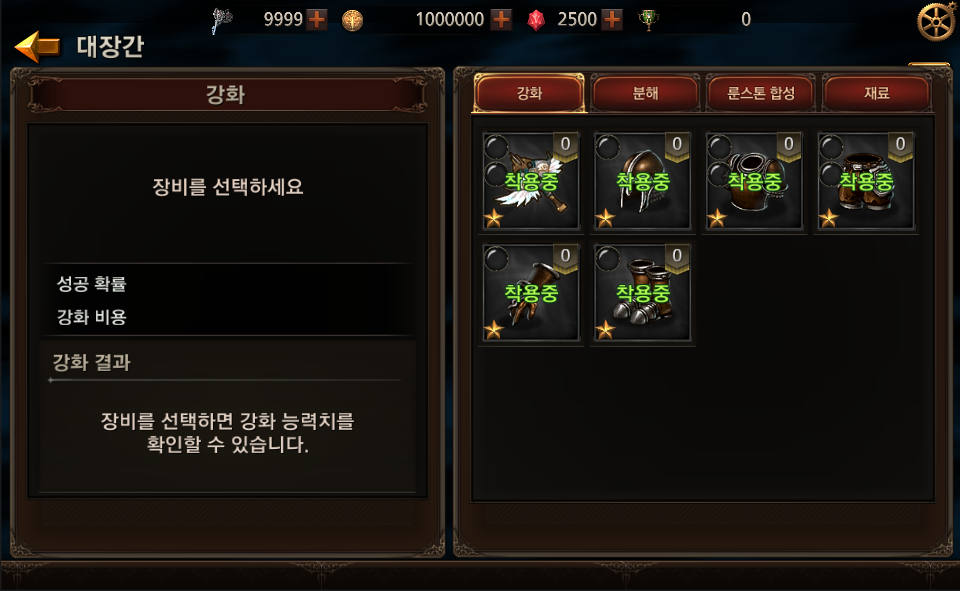 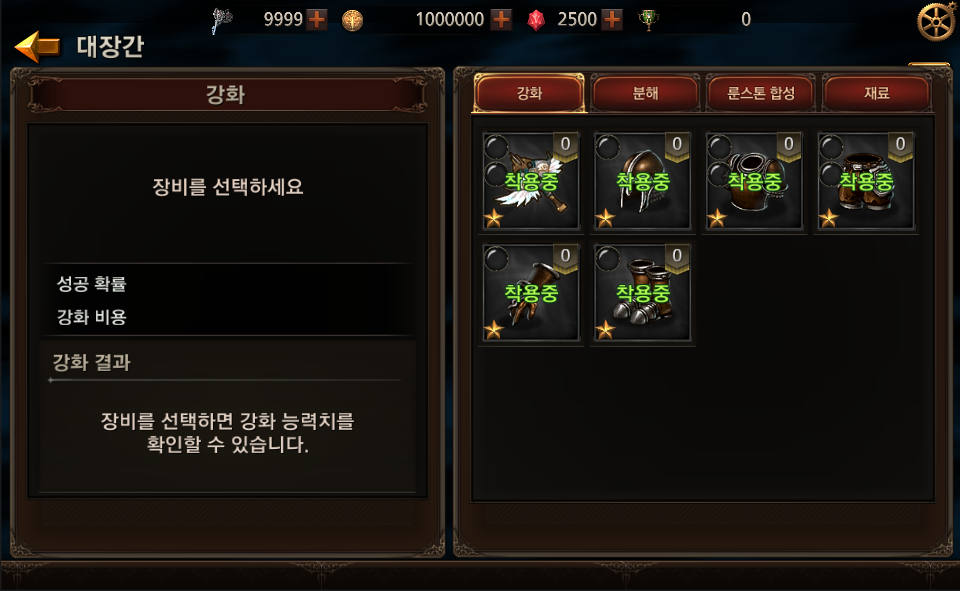 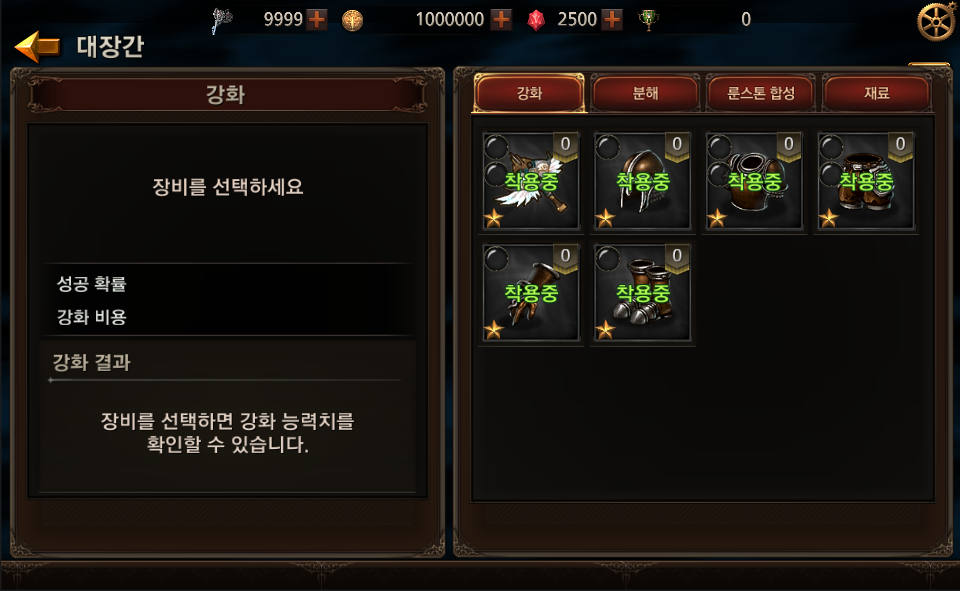 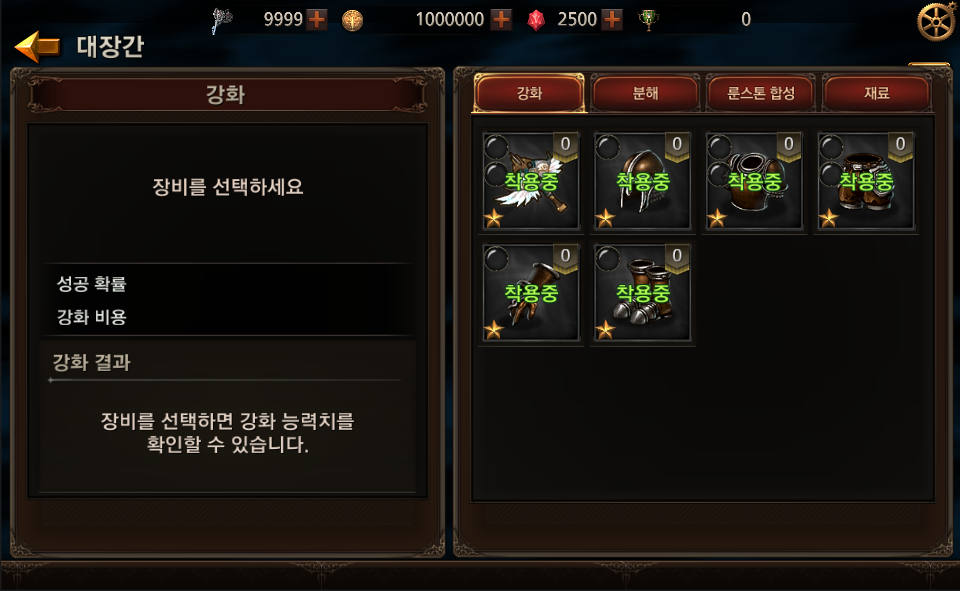 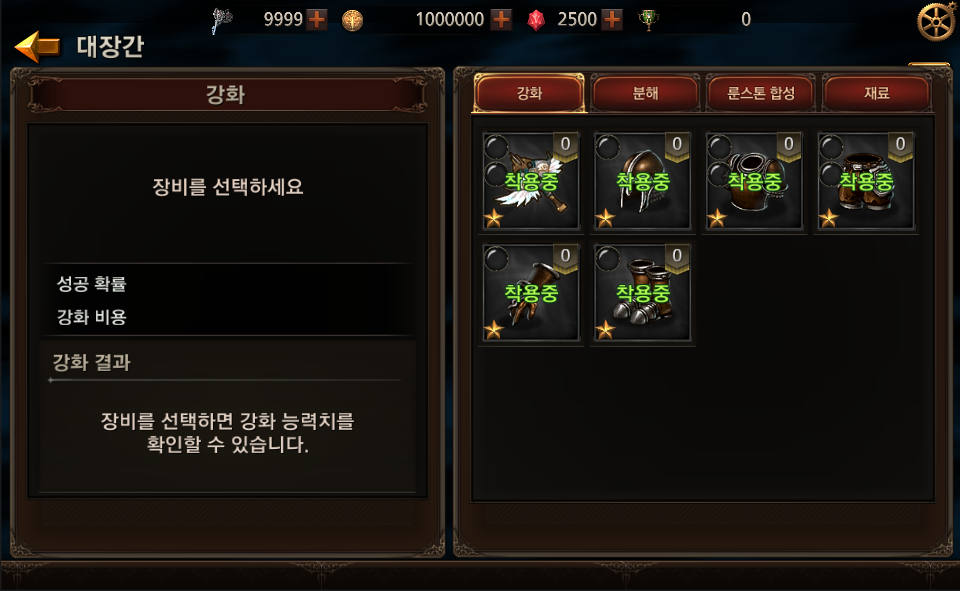 추출
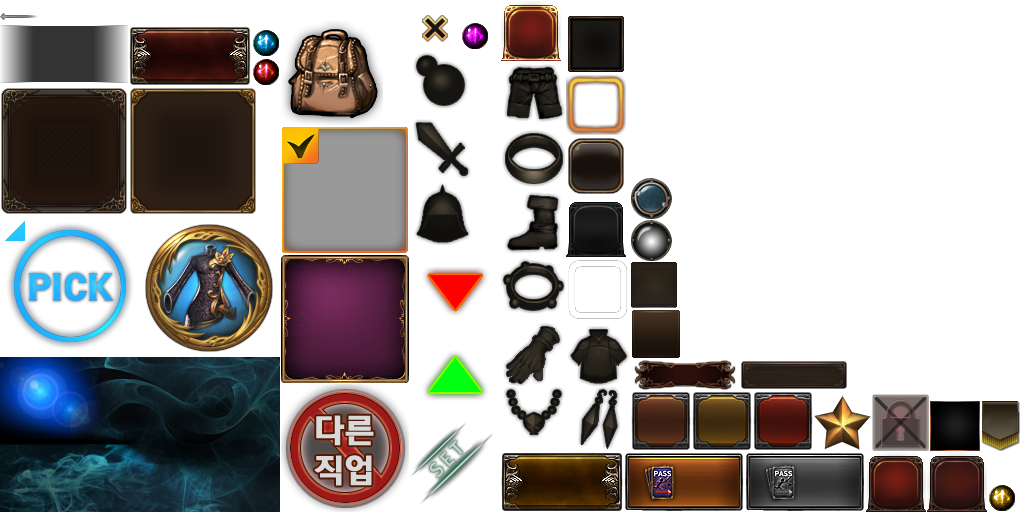 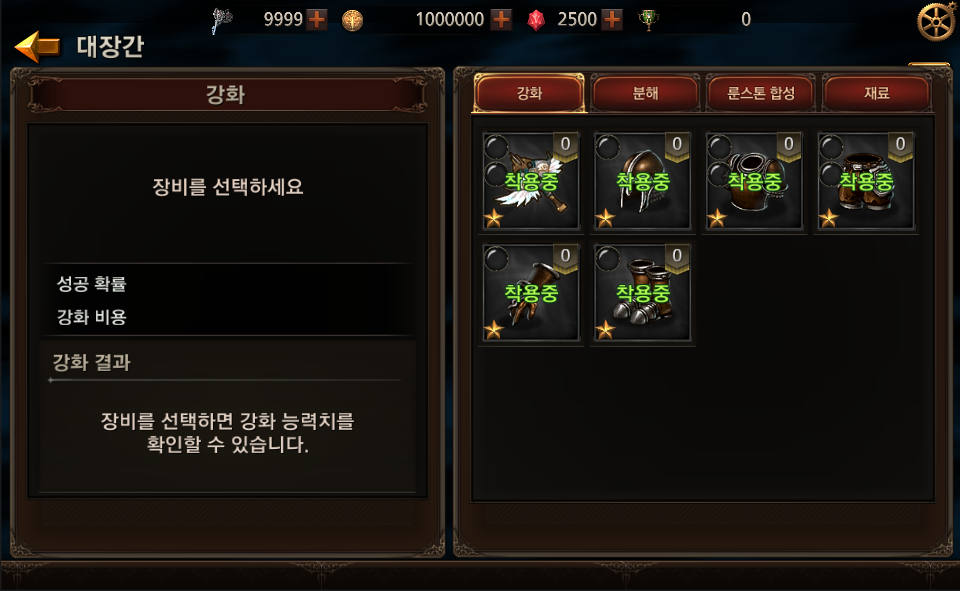 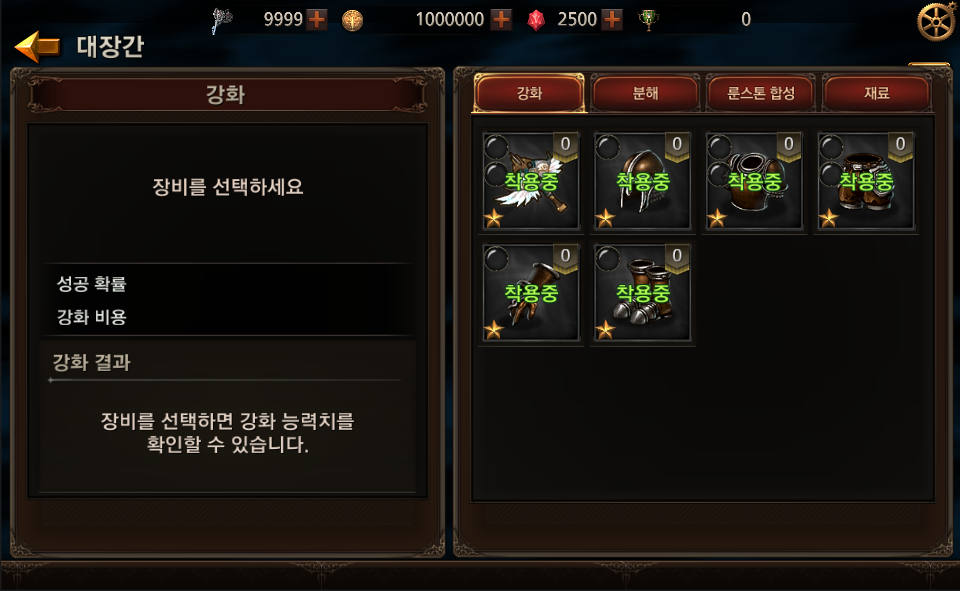 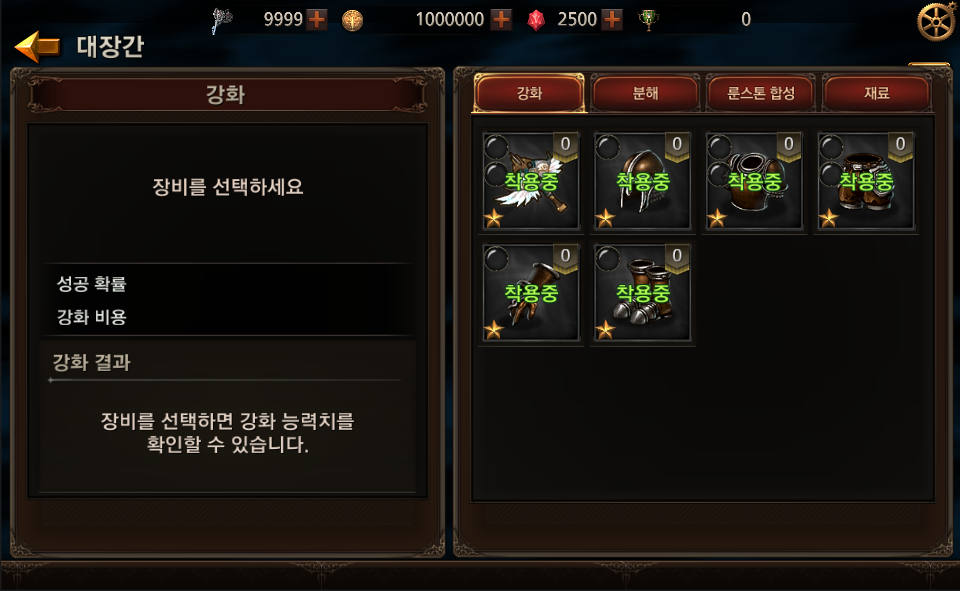 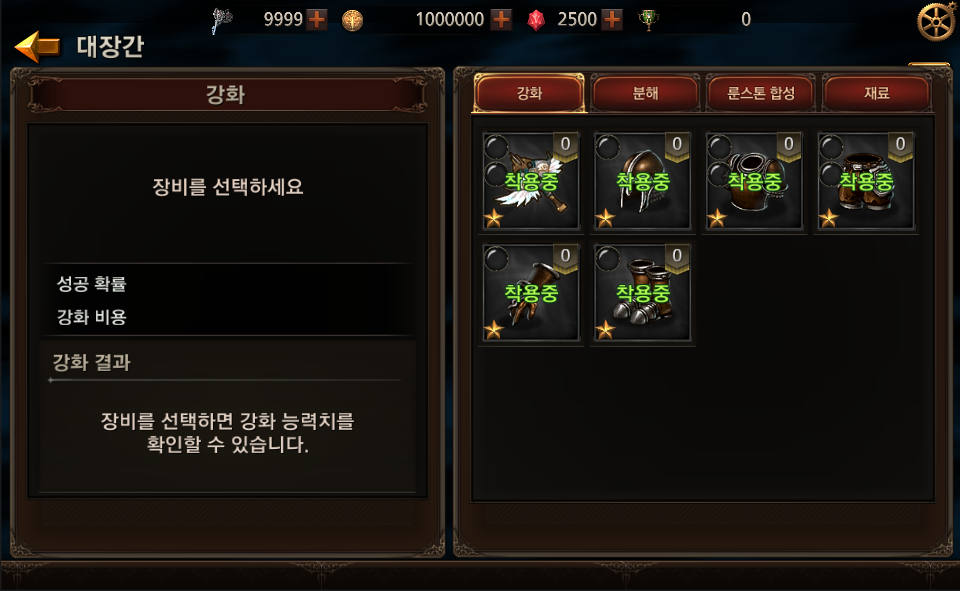 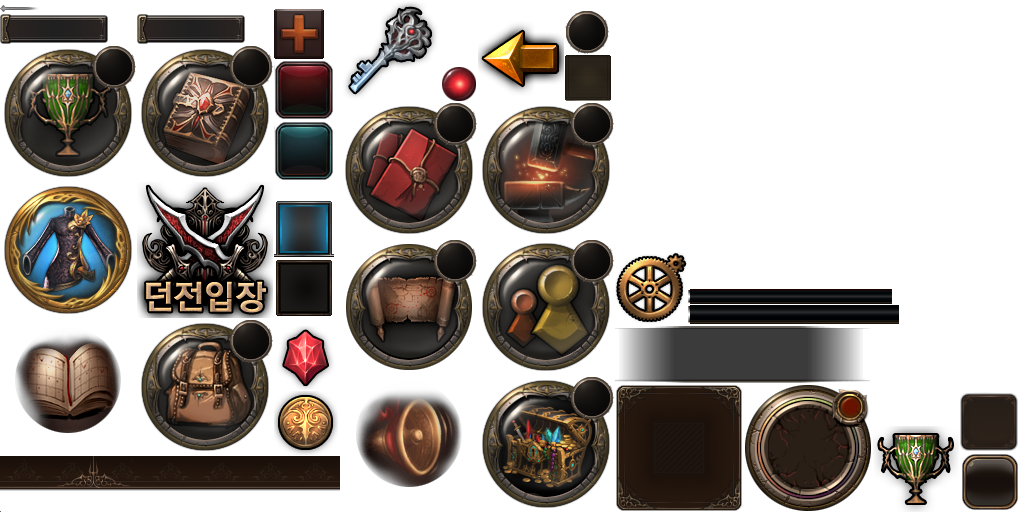 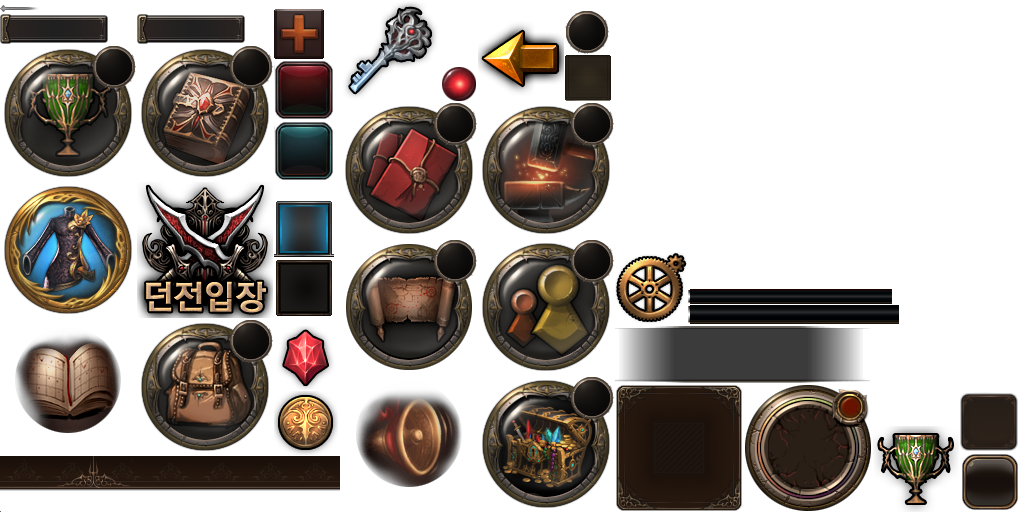 스킬
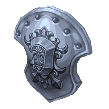 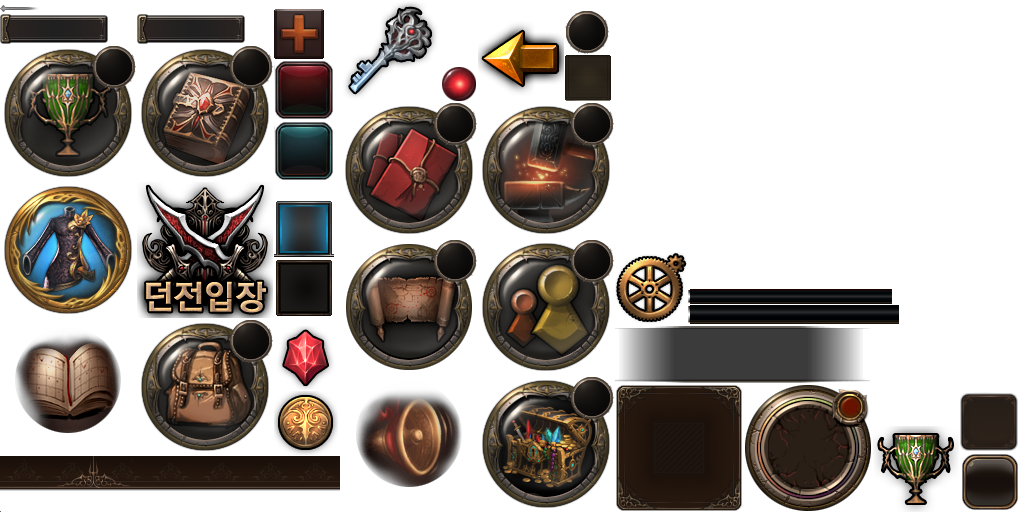 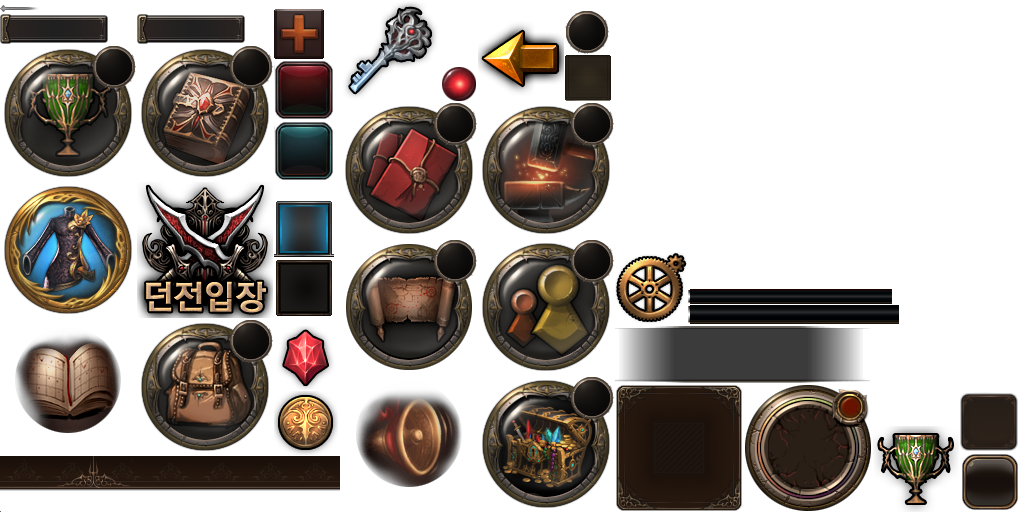 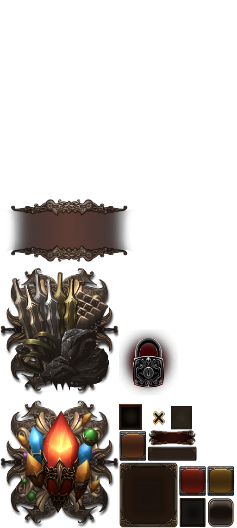 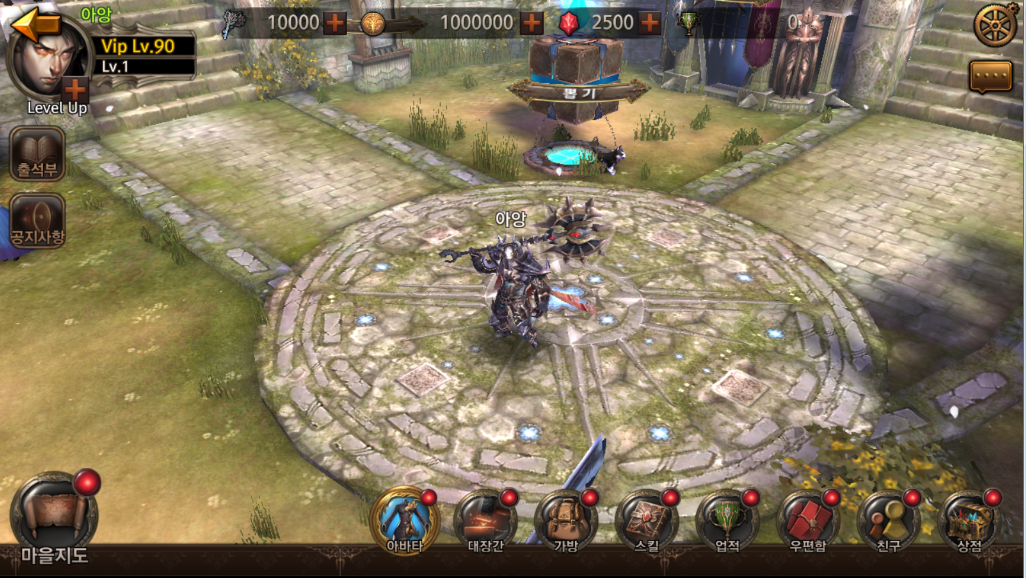 스킬
수호자
보석함
스킬 기본 UI
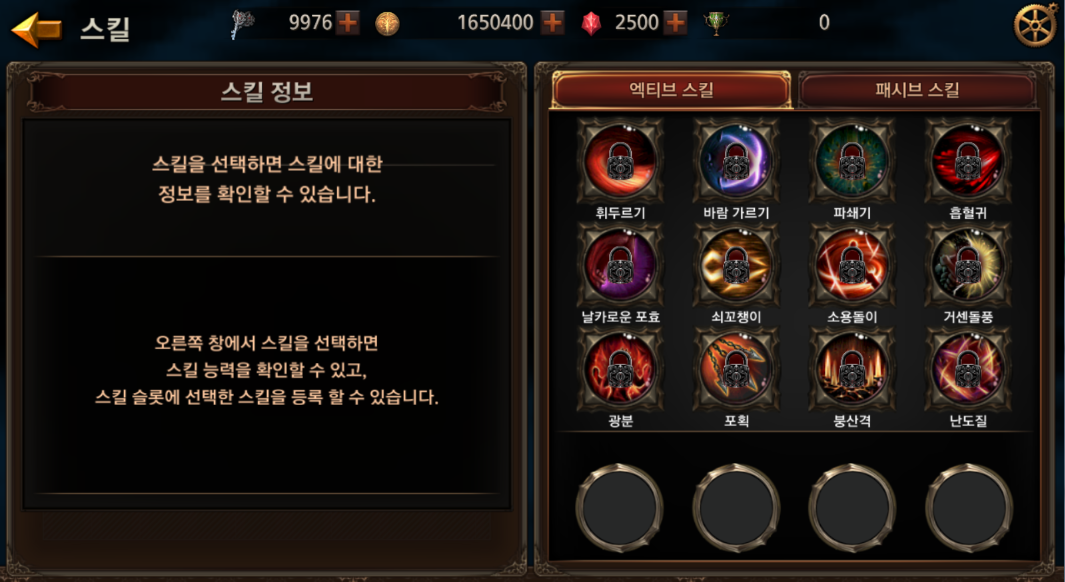 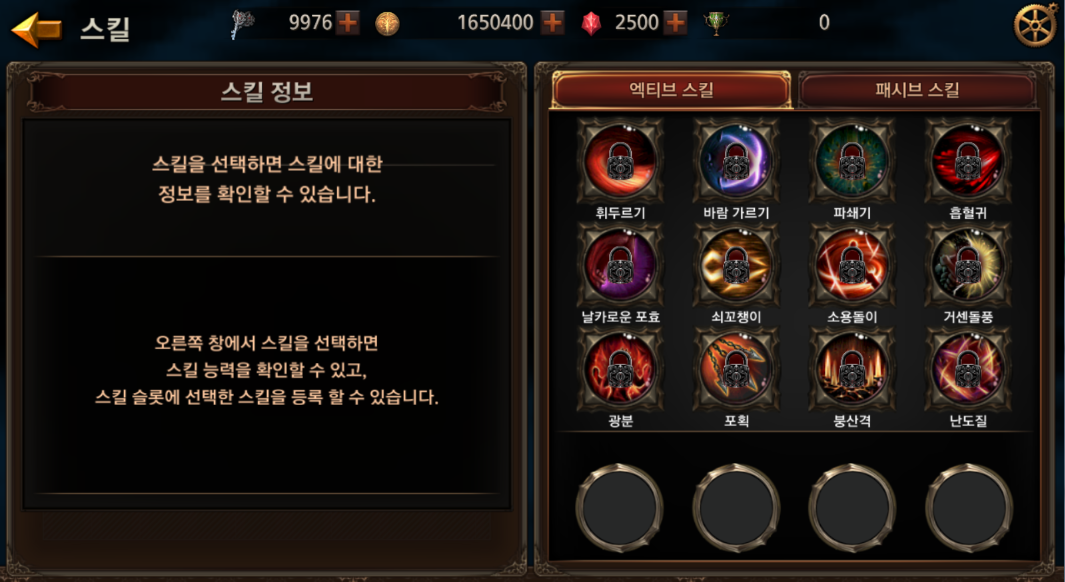 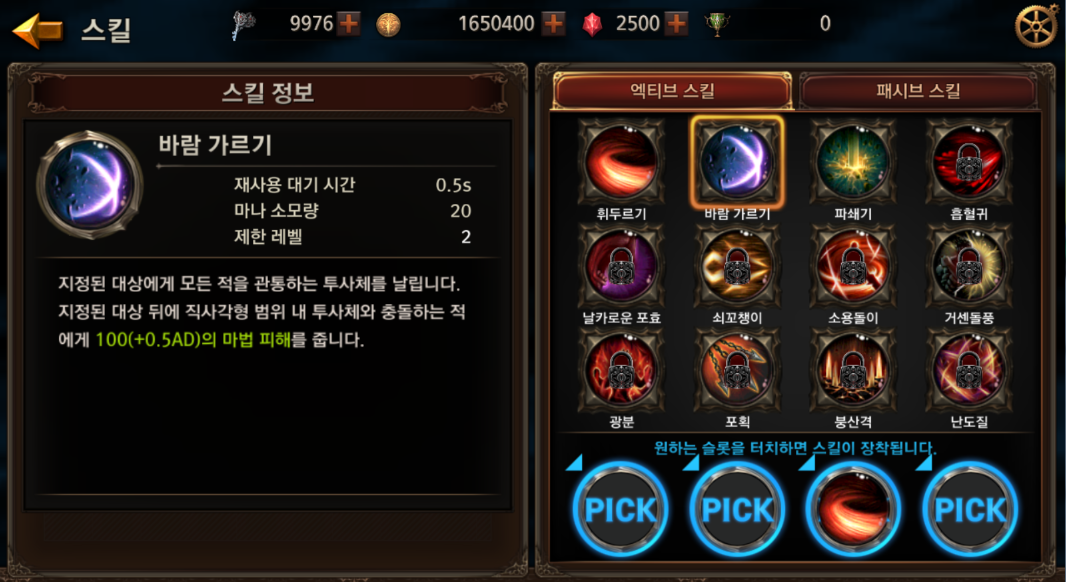 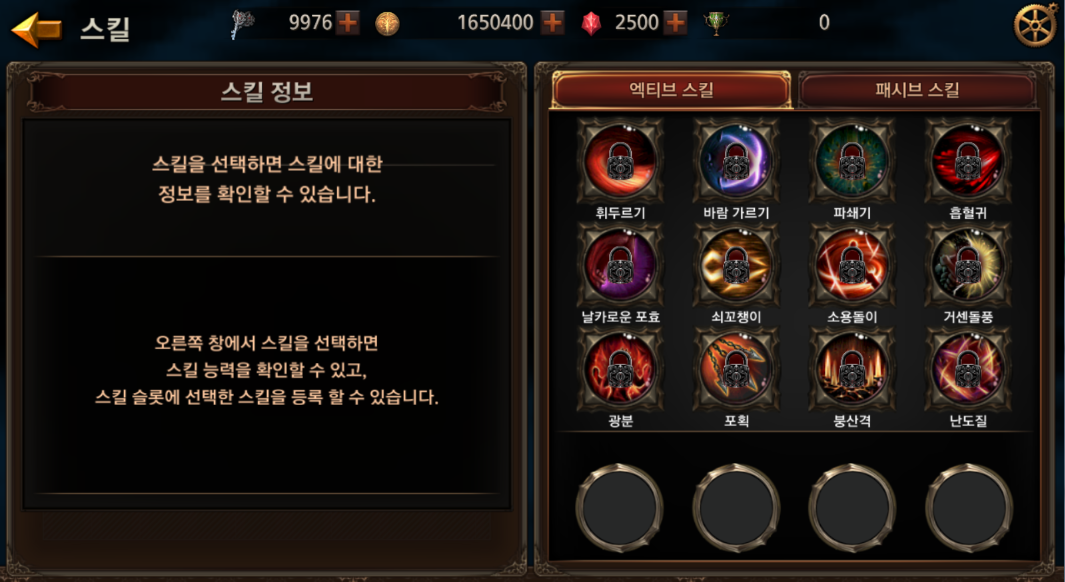 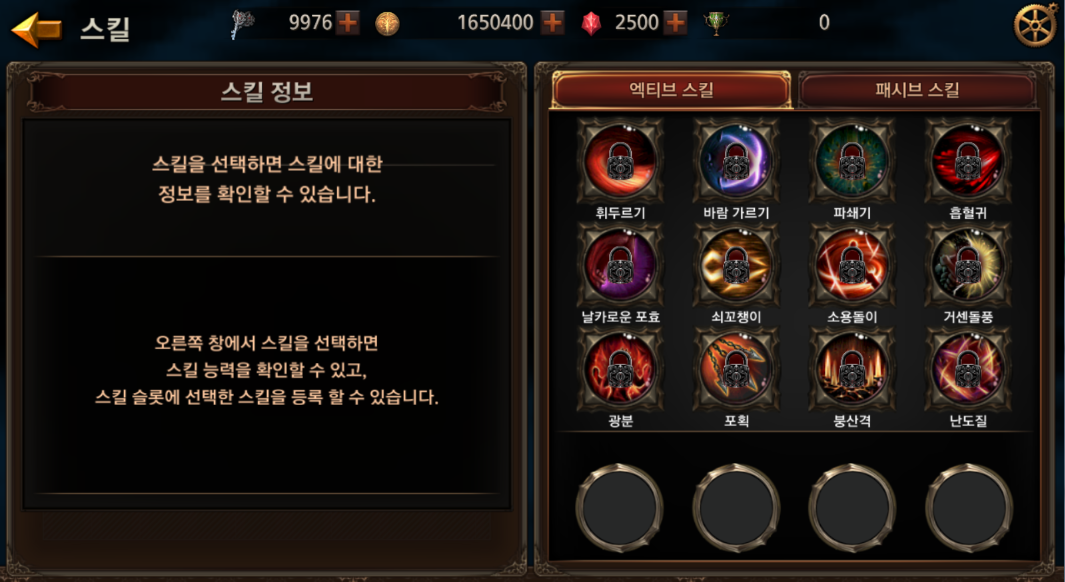 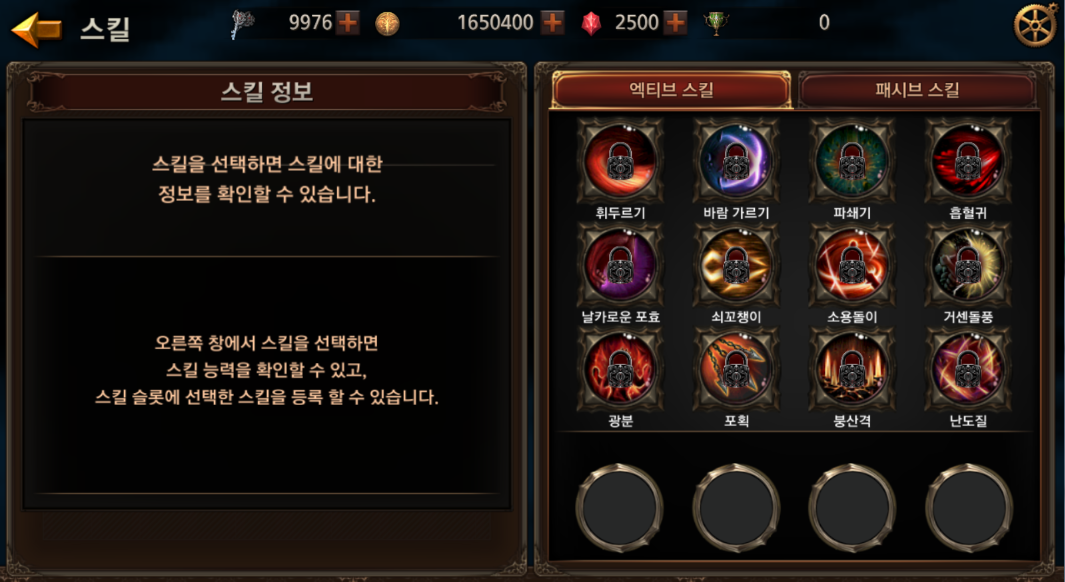 구매 스킬 포인트 누적 정보
구매 스킬 포인트
상점 버튼
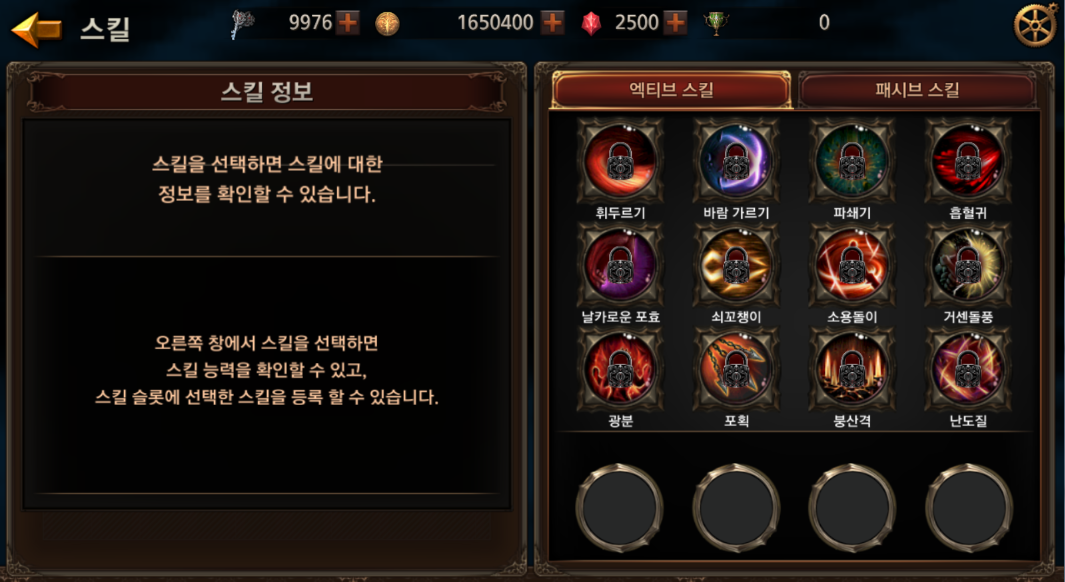 잔여 스킬 포인트 정보
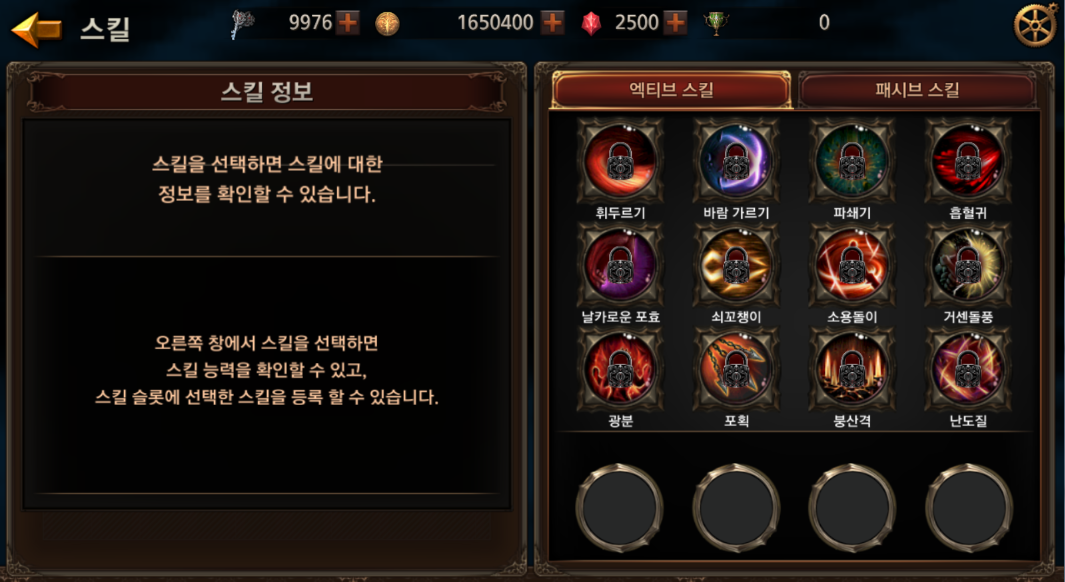 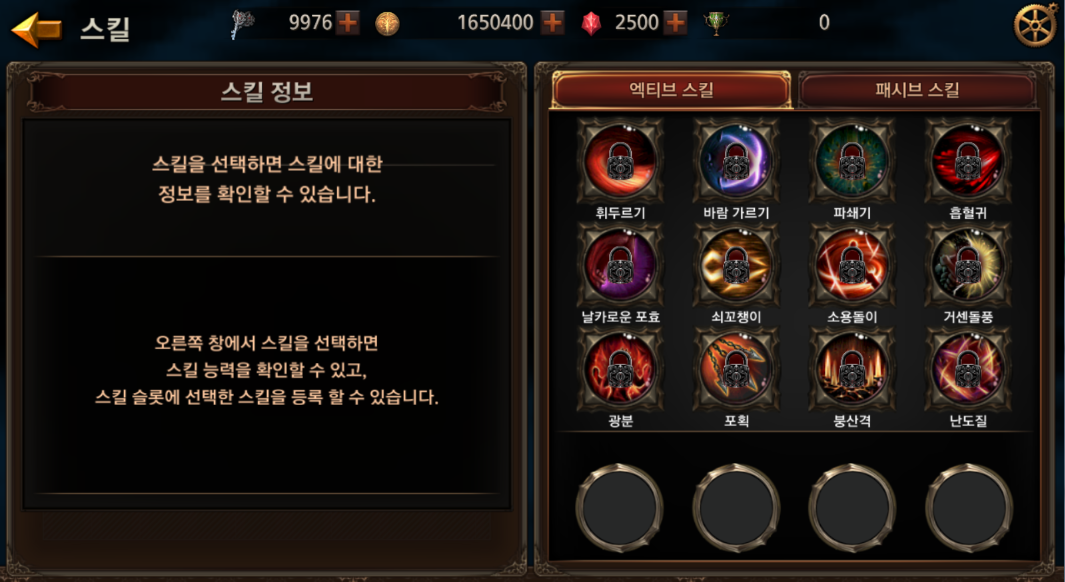 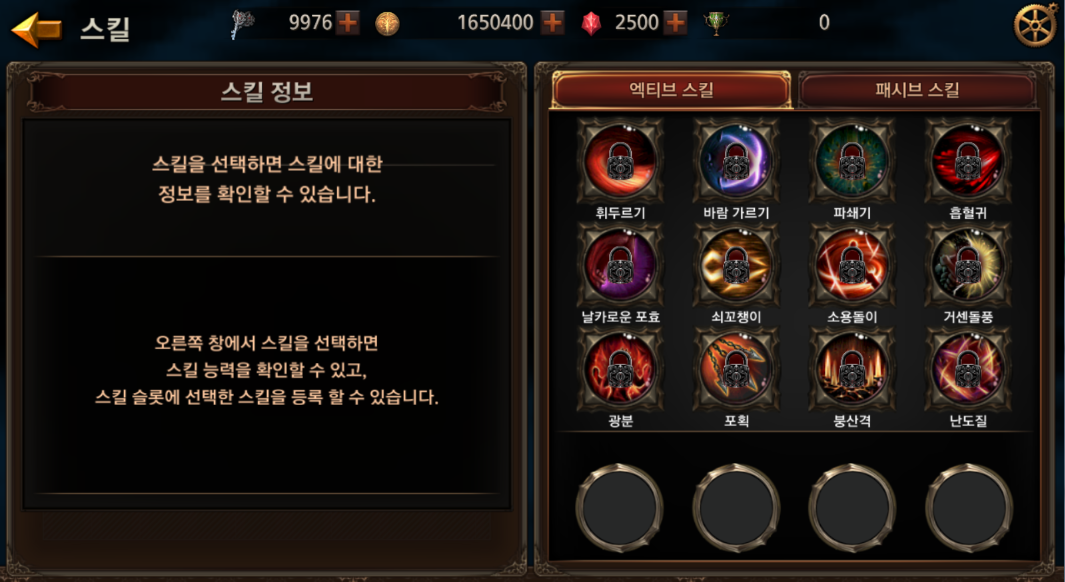 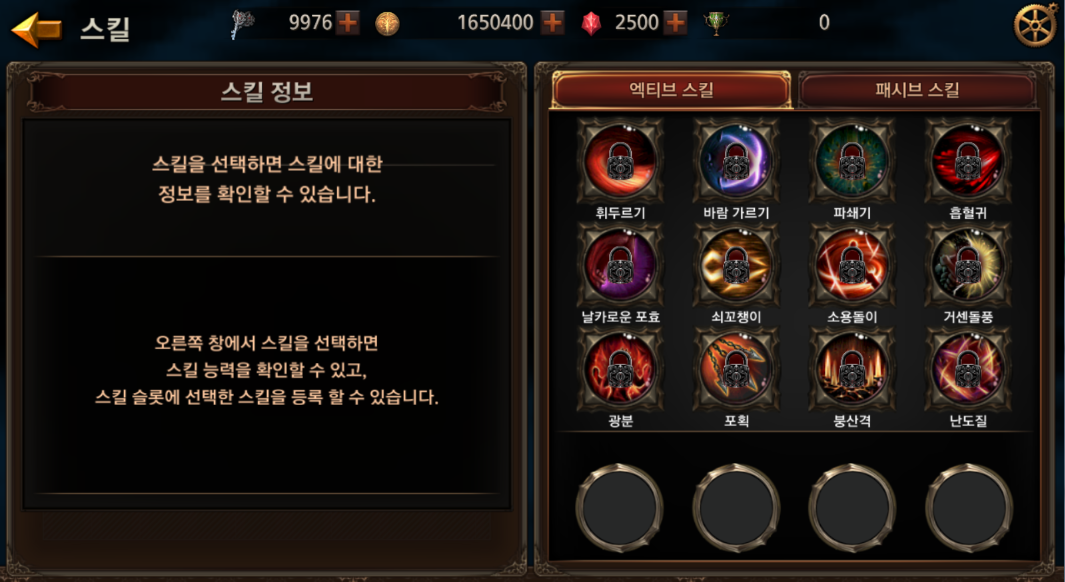 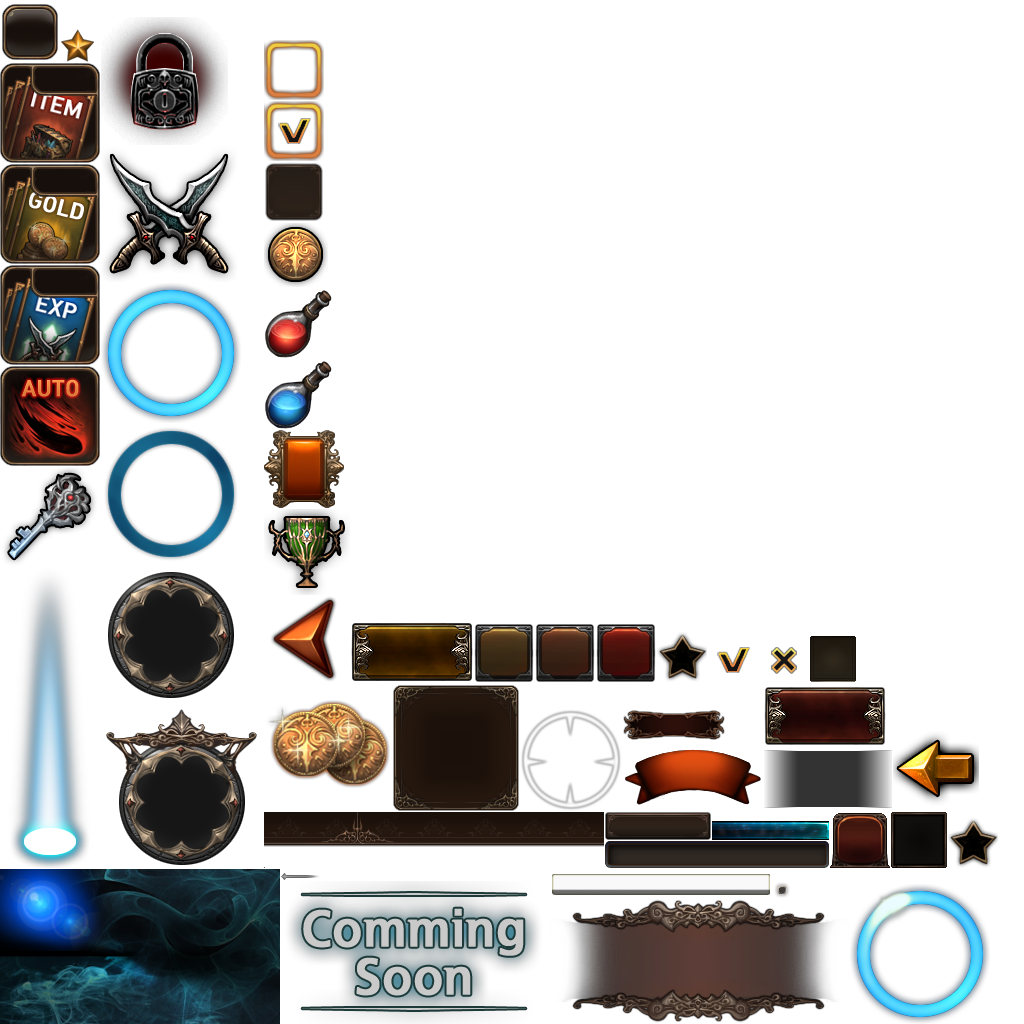 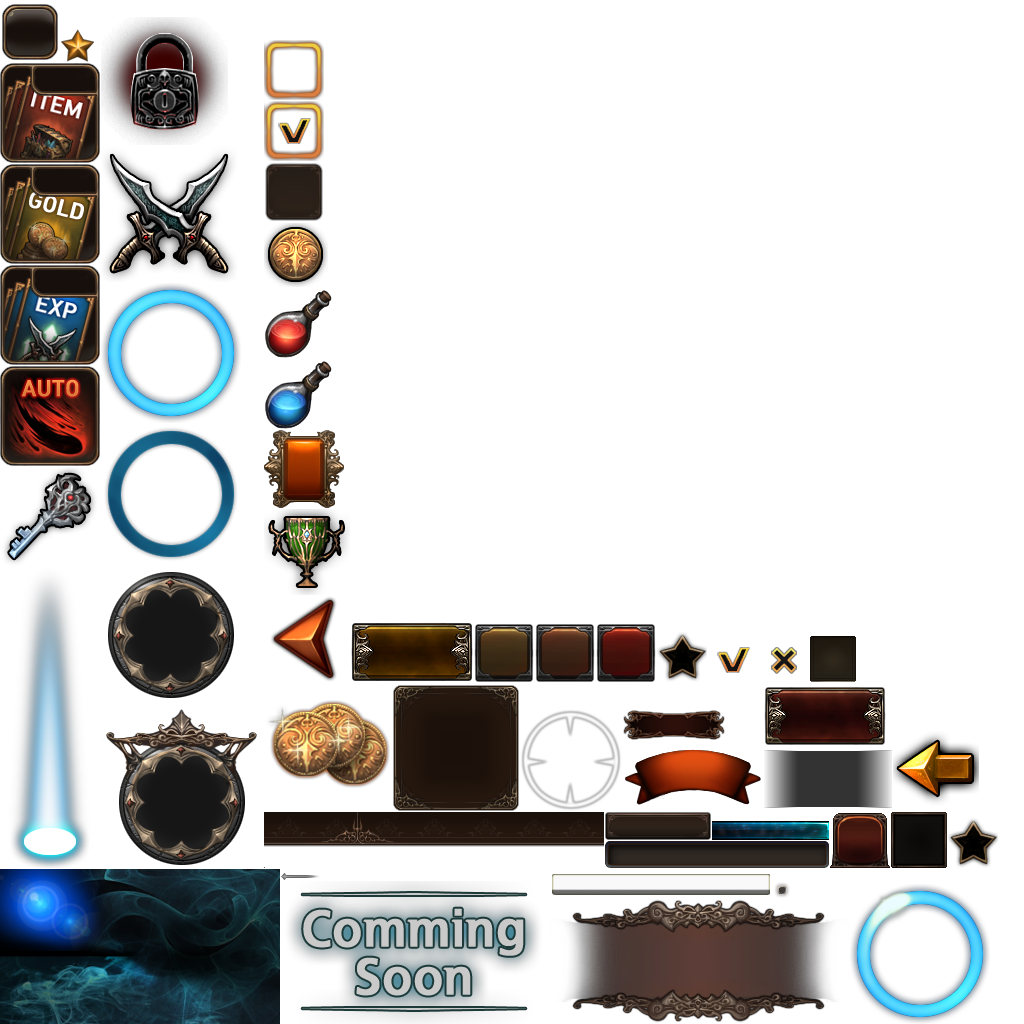 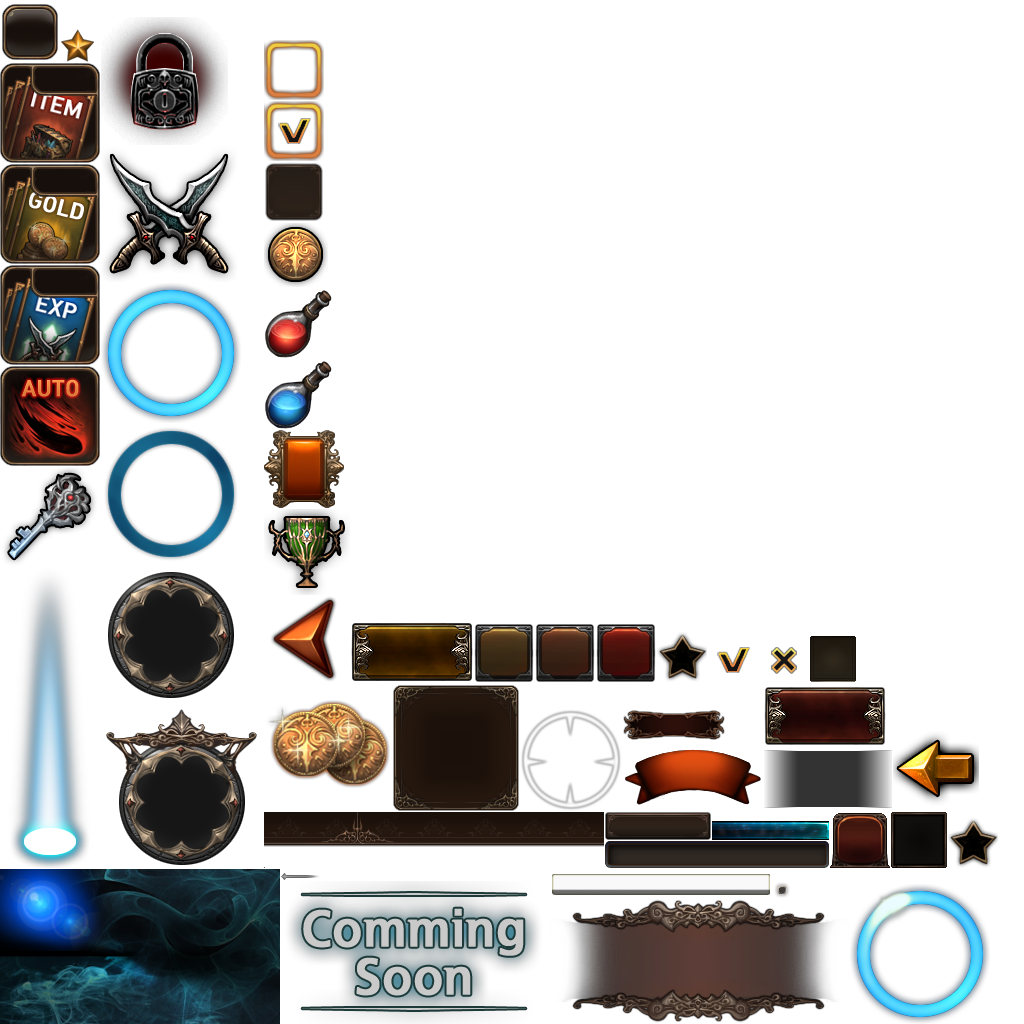 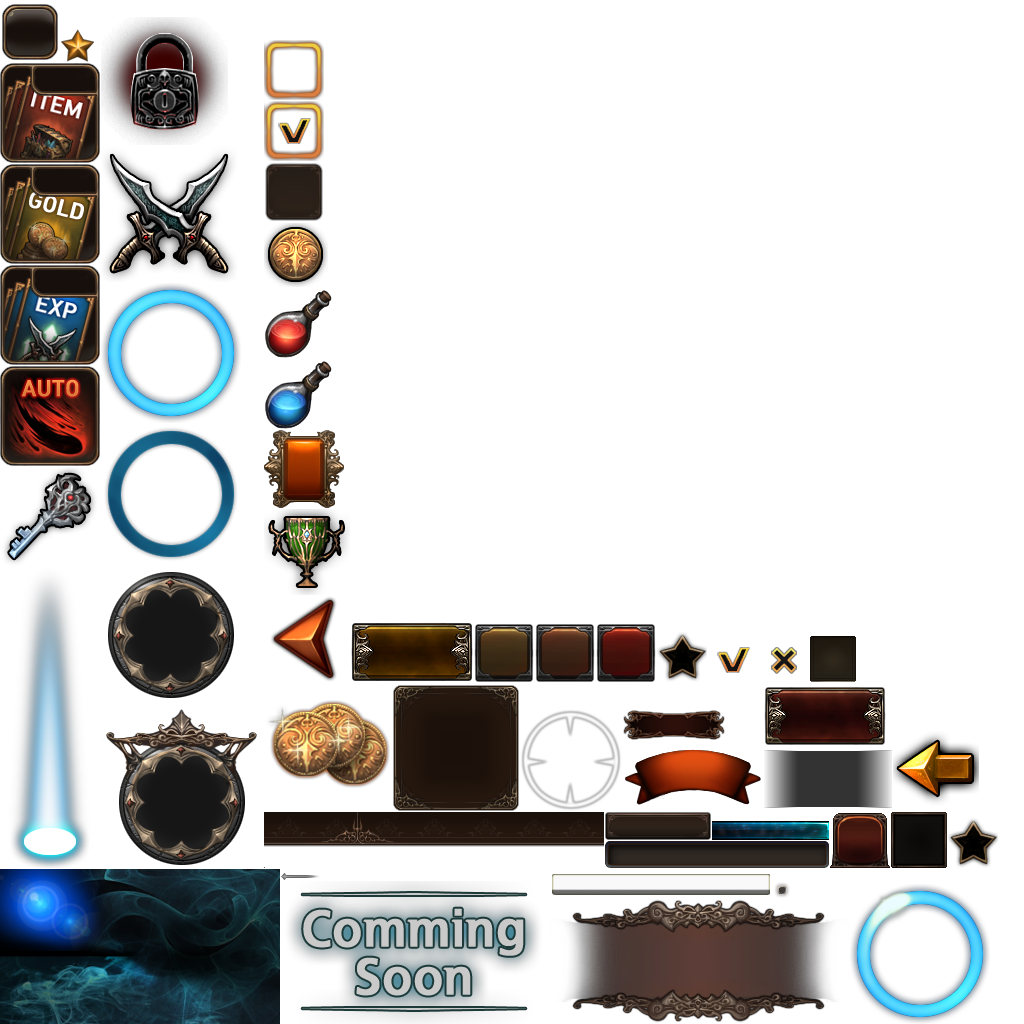 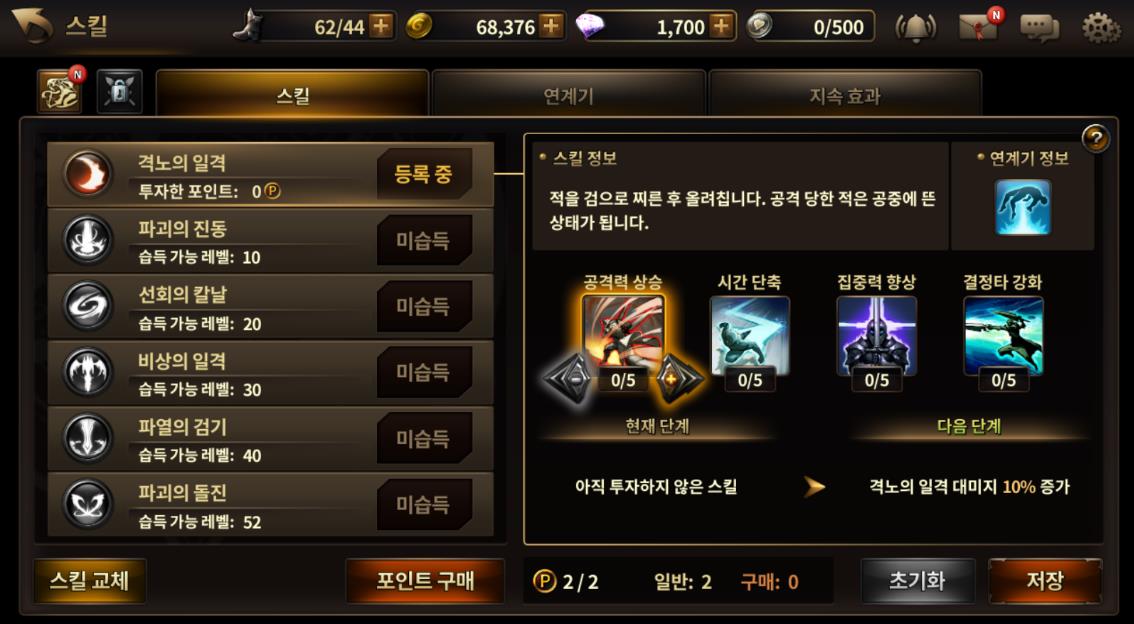 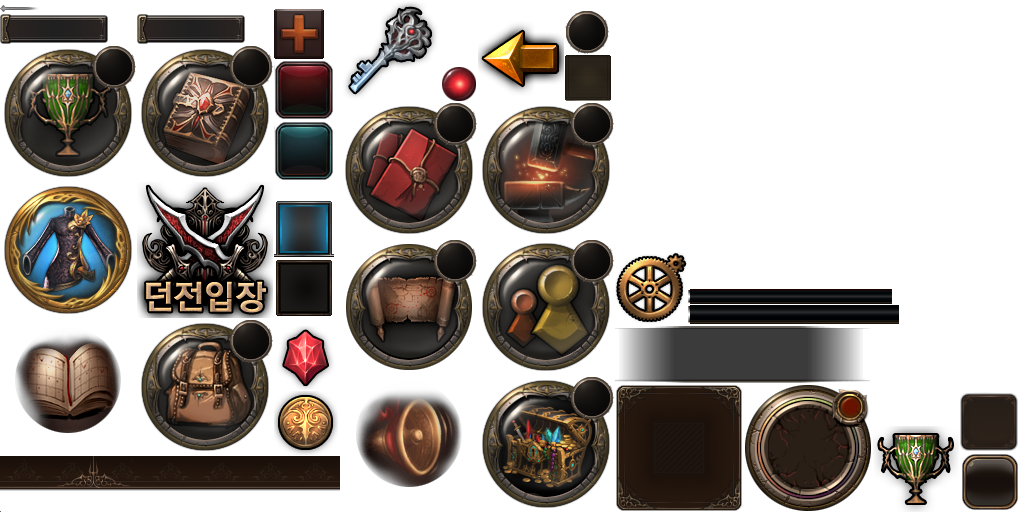 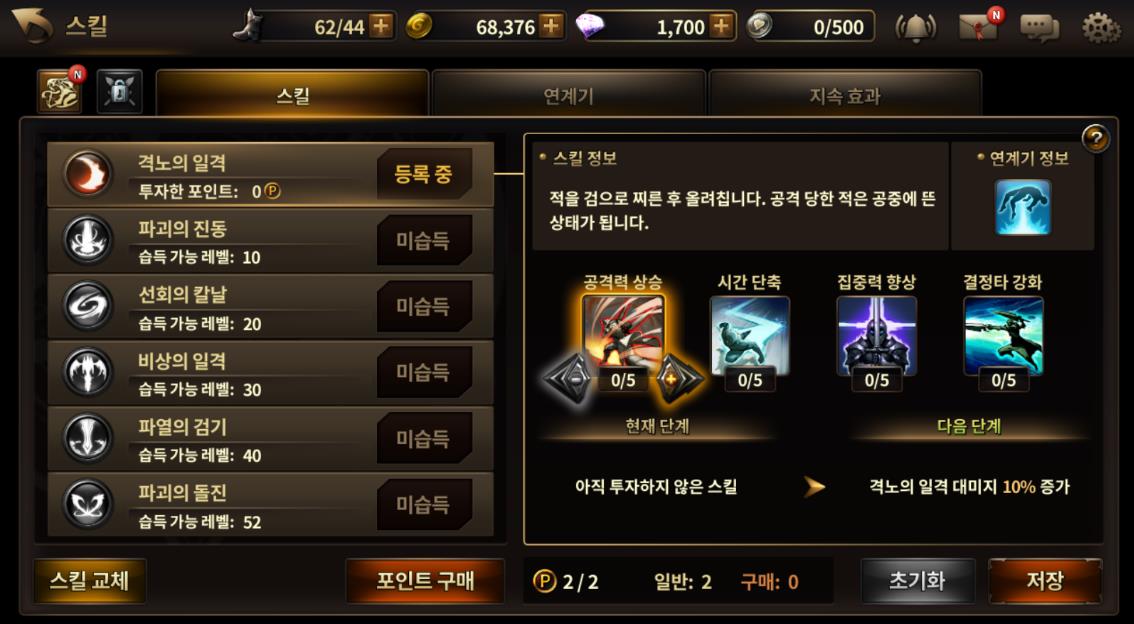 1 / 1
일반: 1
구매: 0
스킬 포인트
총합 정보
일반 + 구매
스킬 포인트
초기화 버튼
포인트 소비 후 활성화
일반 스킬 포인트
누적 정보
스킬 – 구매 스킬 포인트 상점 UI
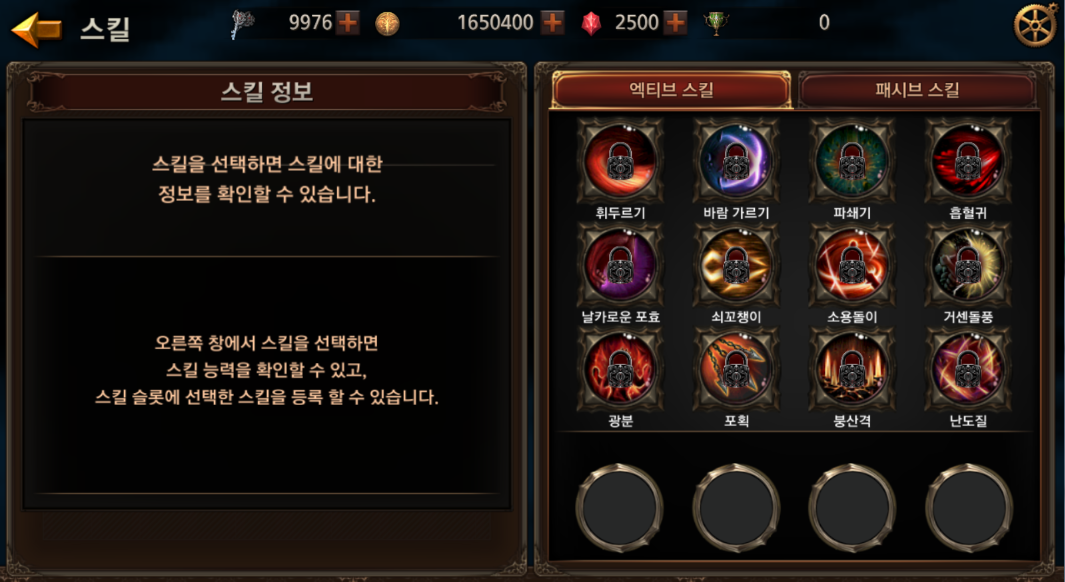 구매 스킬 포인트
상점 닫기 버튼
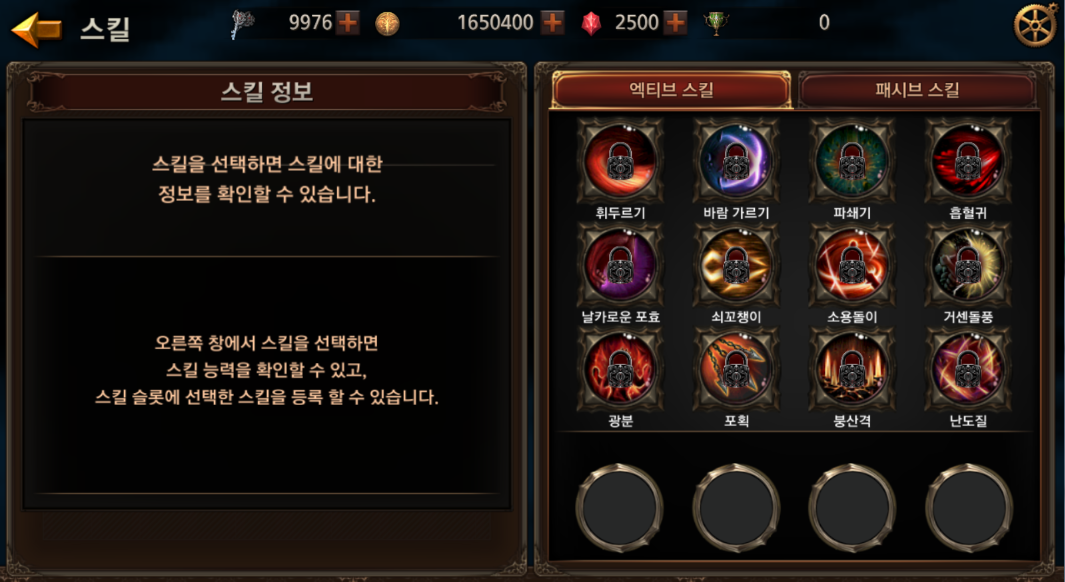 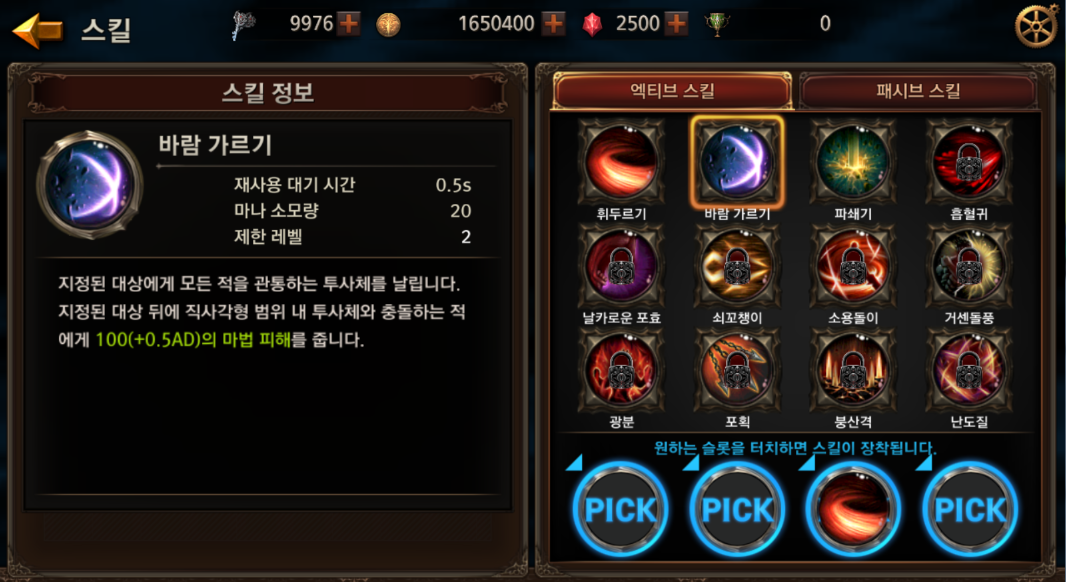 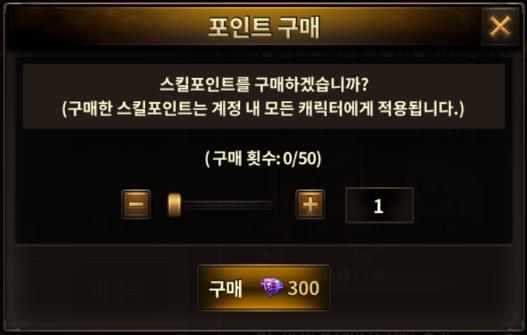 1일
구매 제한 회수
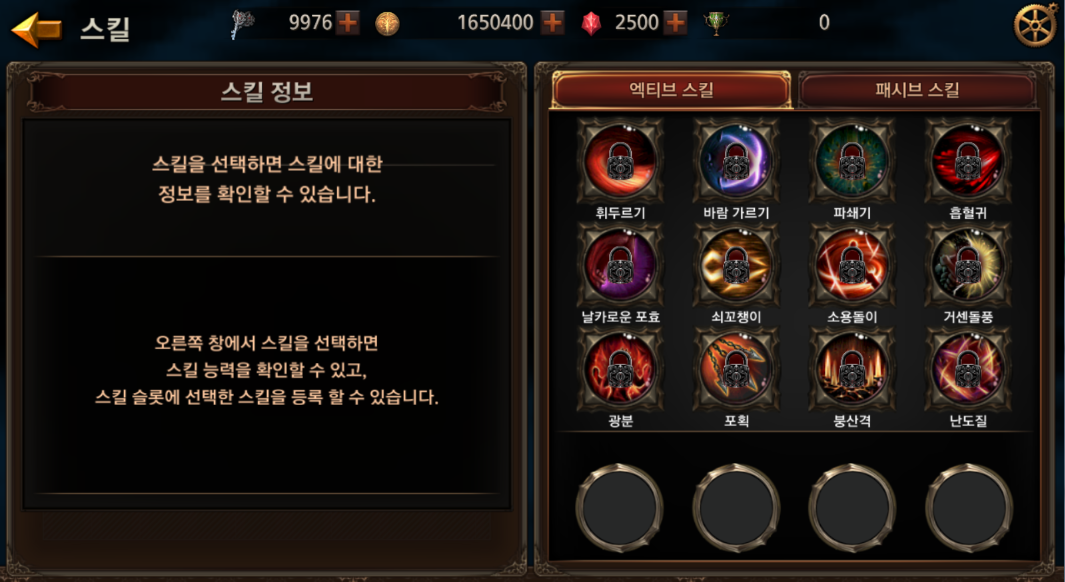 구매 스킬 포인트
조절 바
기본 구매 포인트 개수
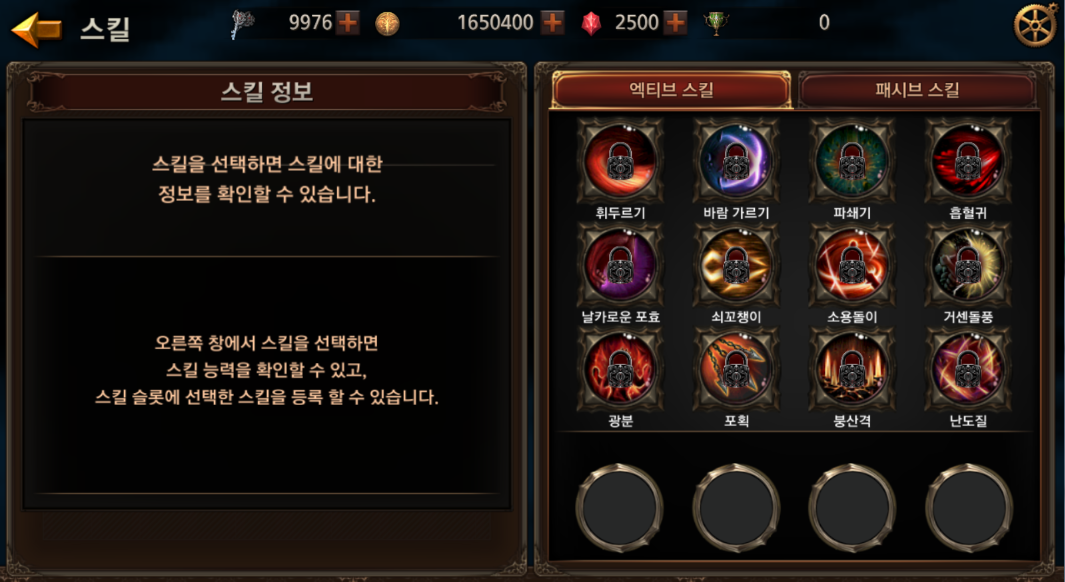 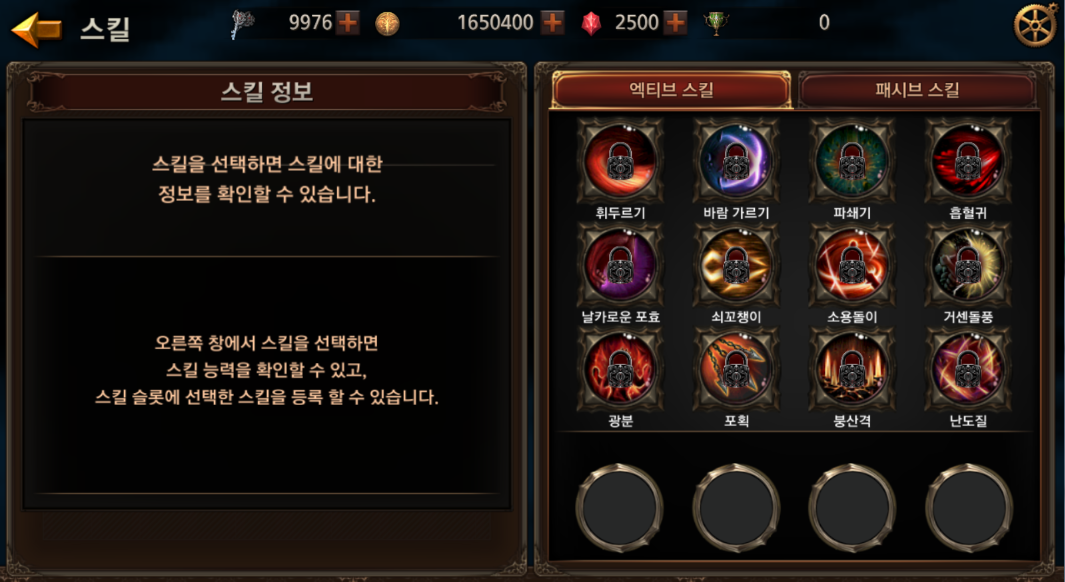 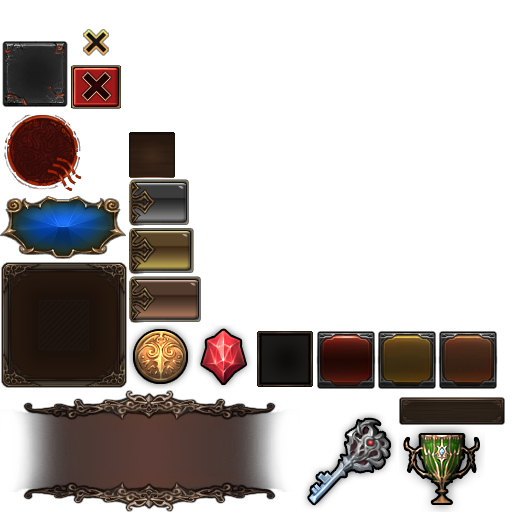 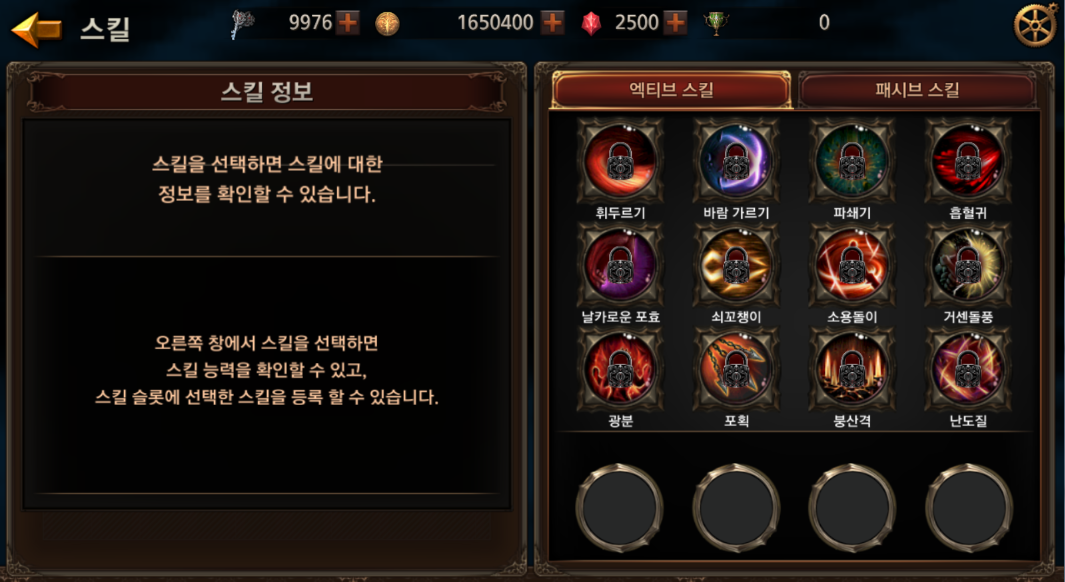 구매 가격
(개수 * 300 젬)
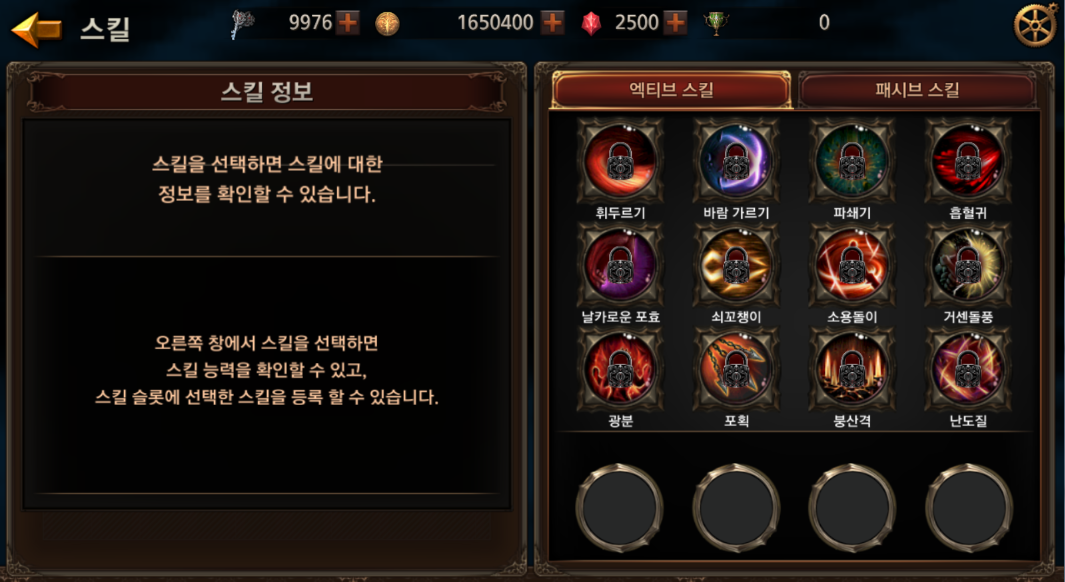 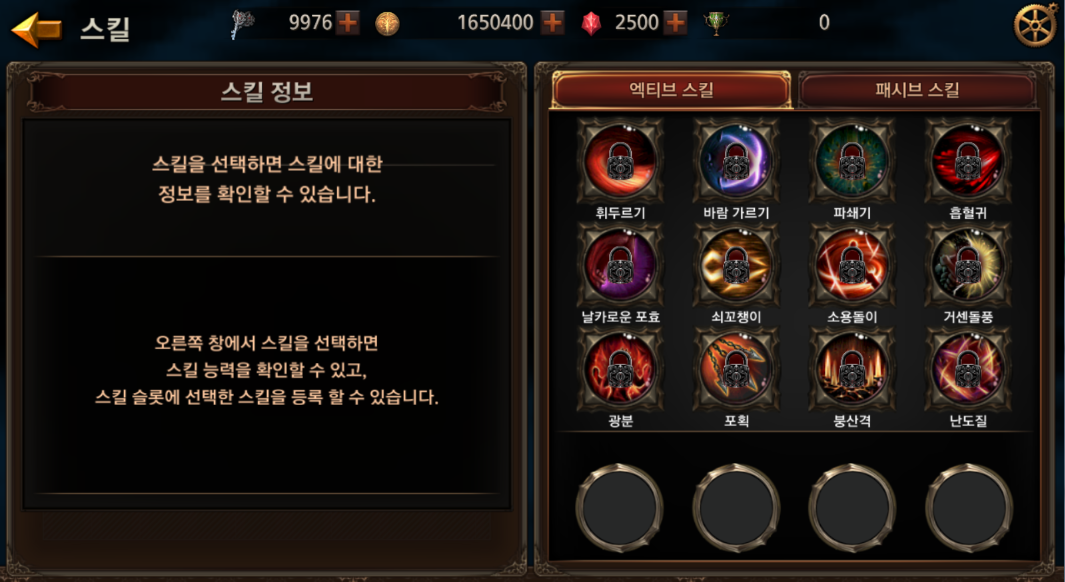 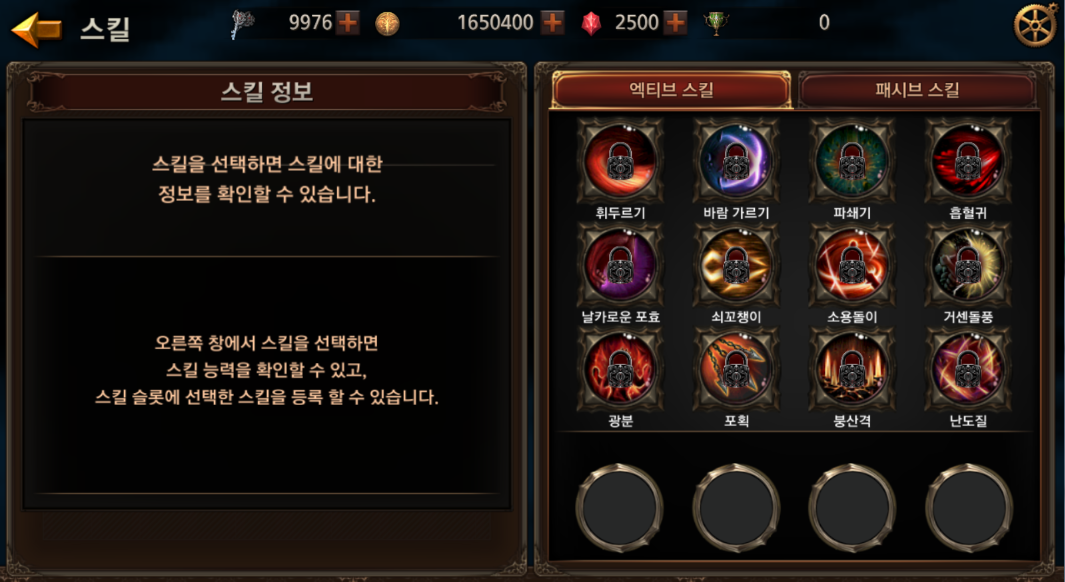 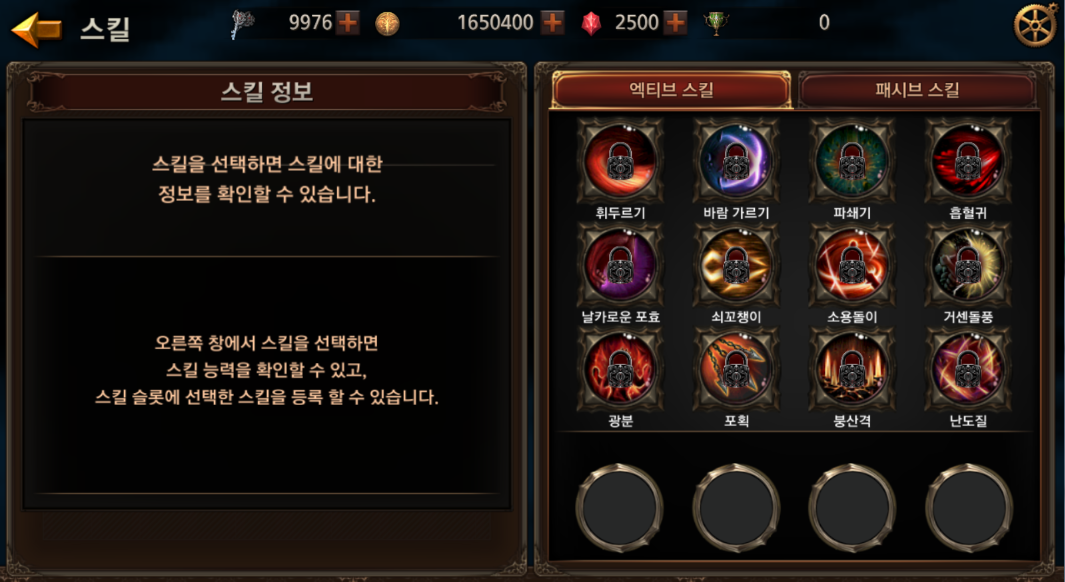 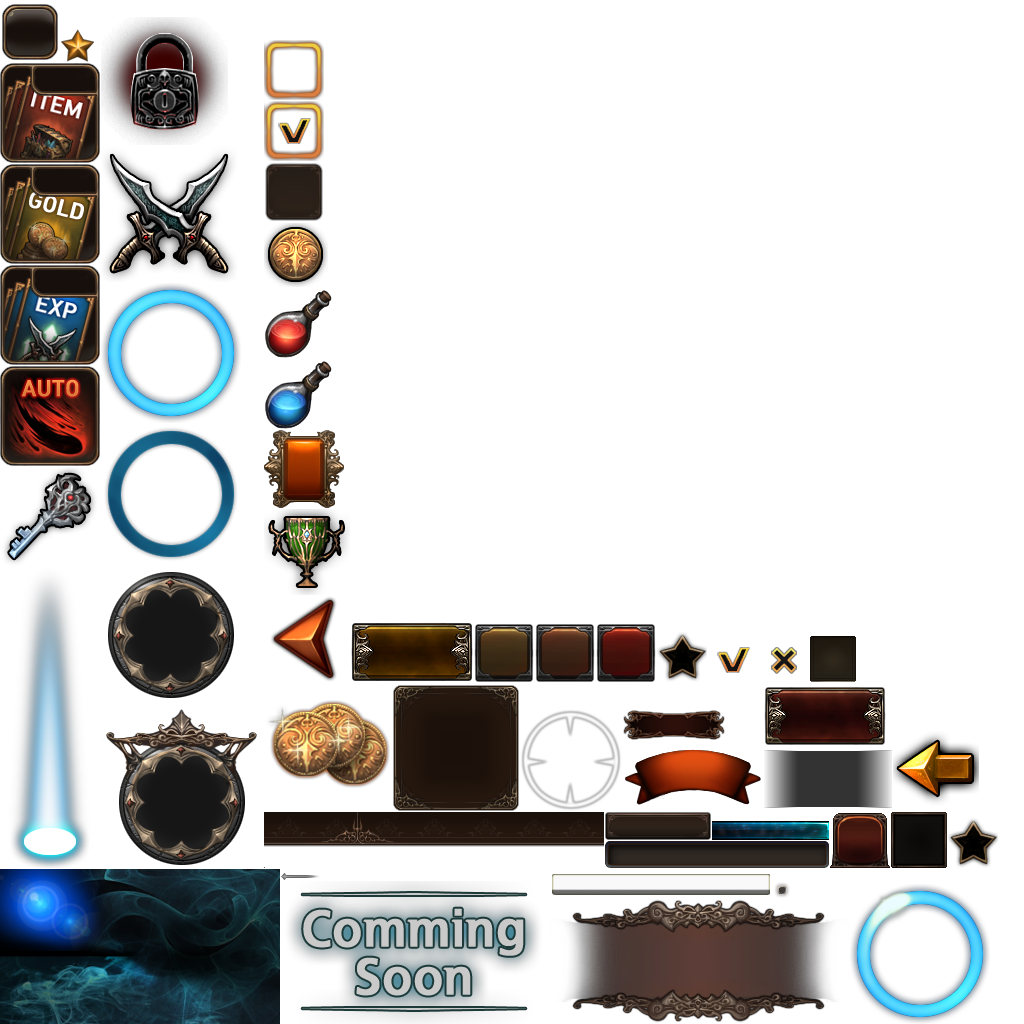 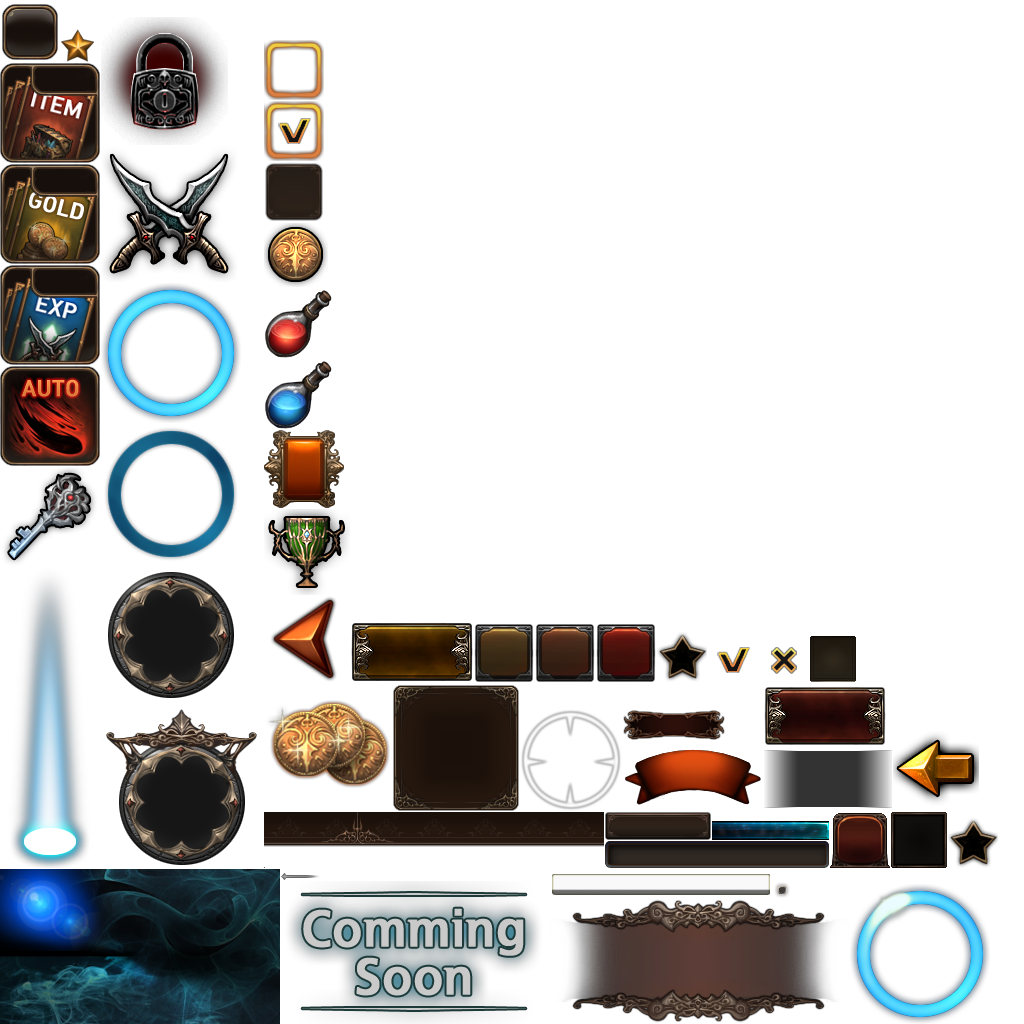 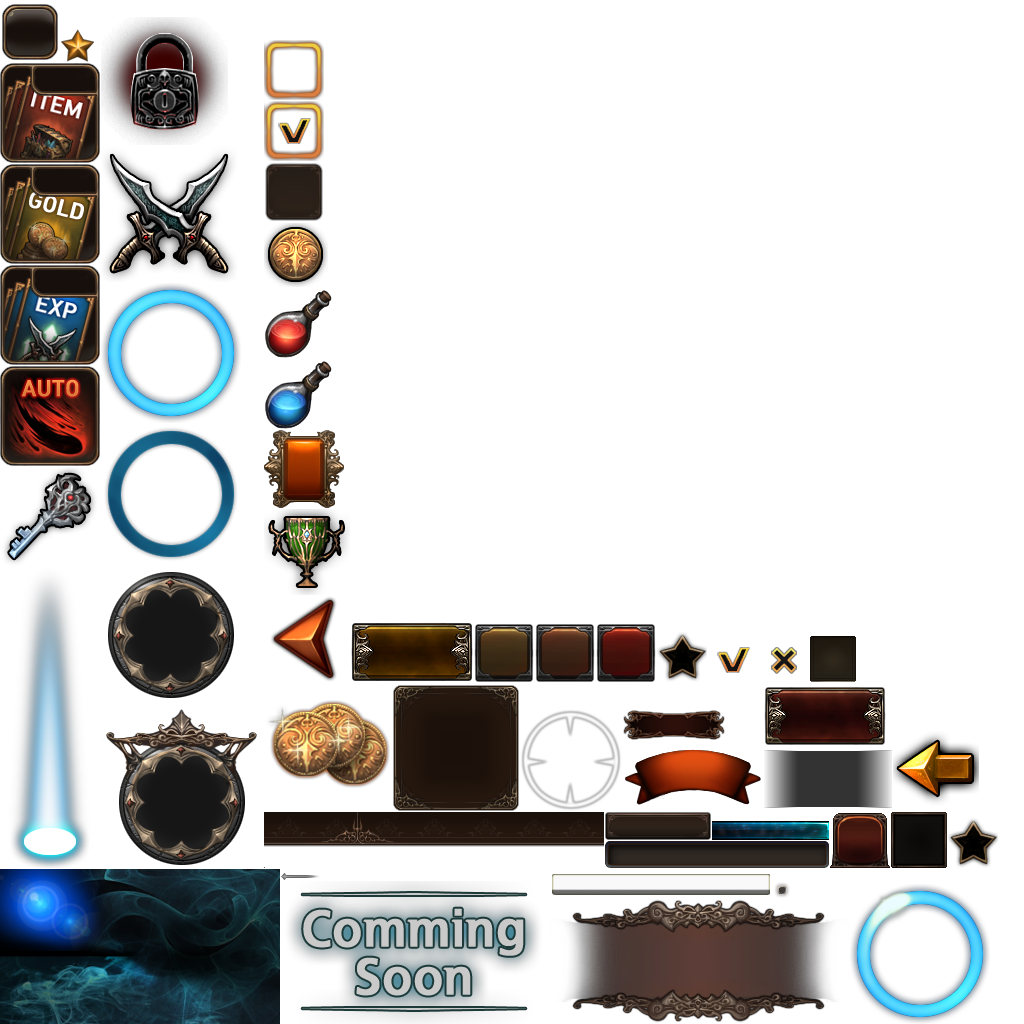 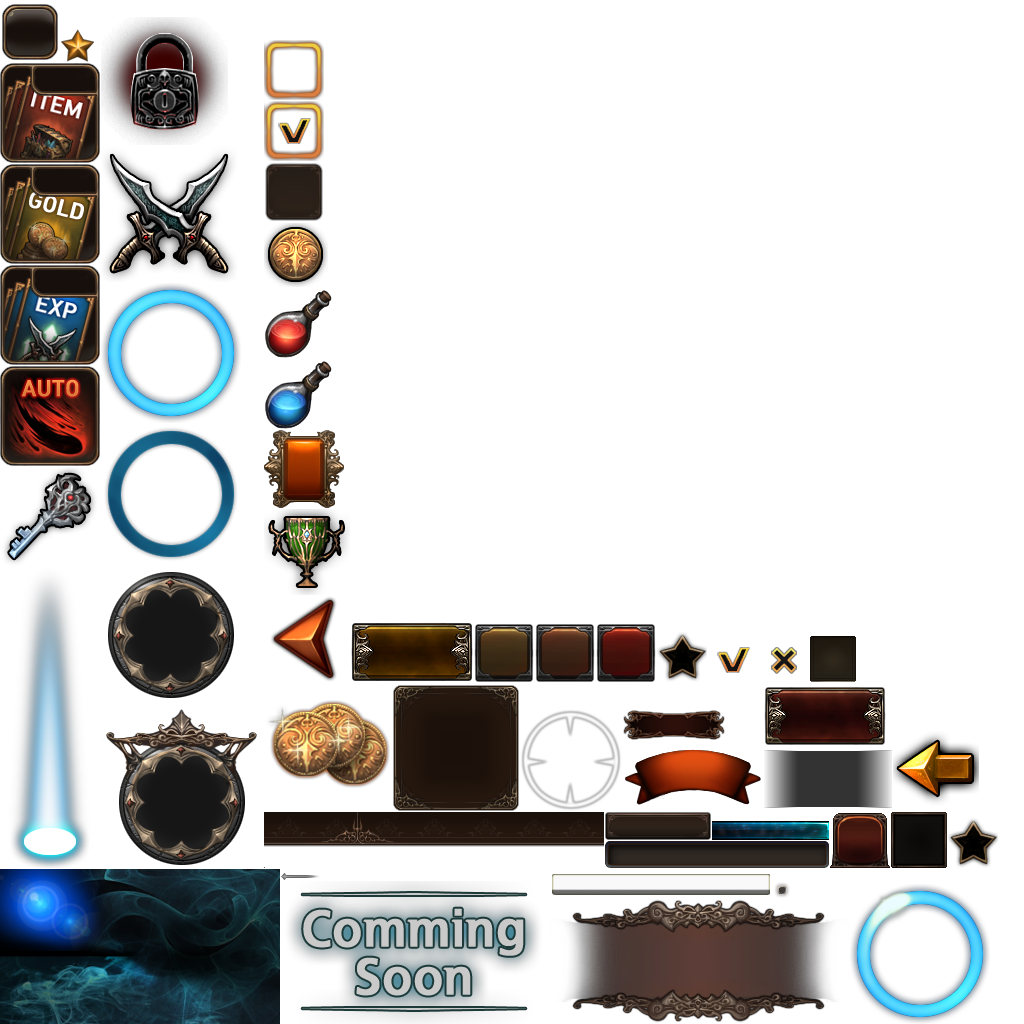 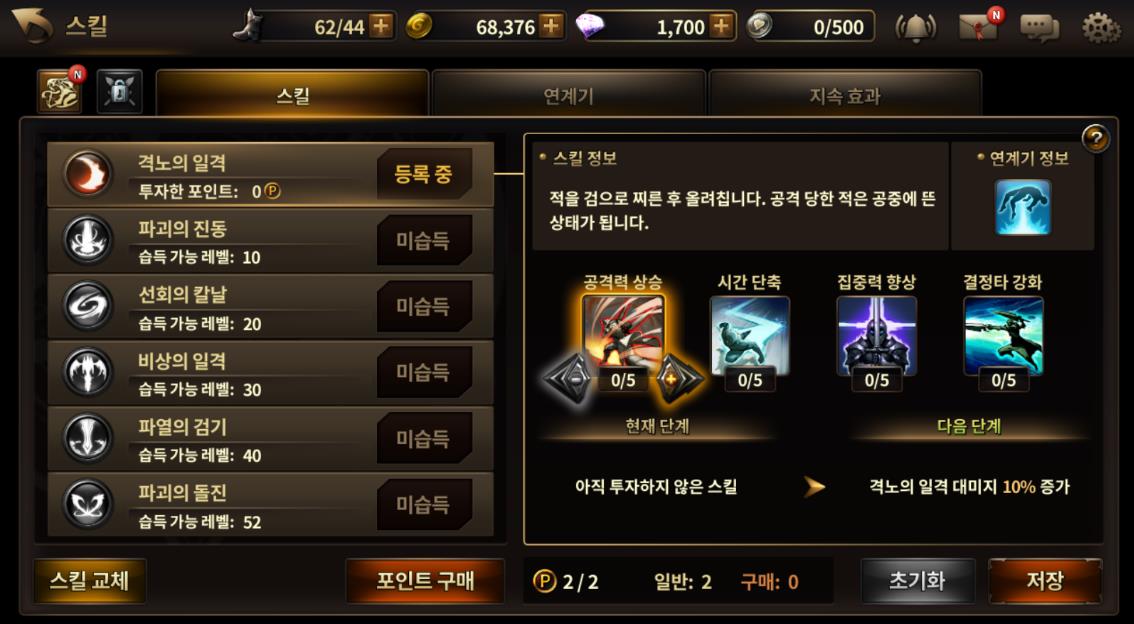 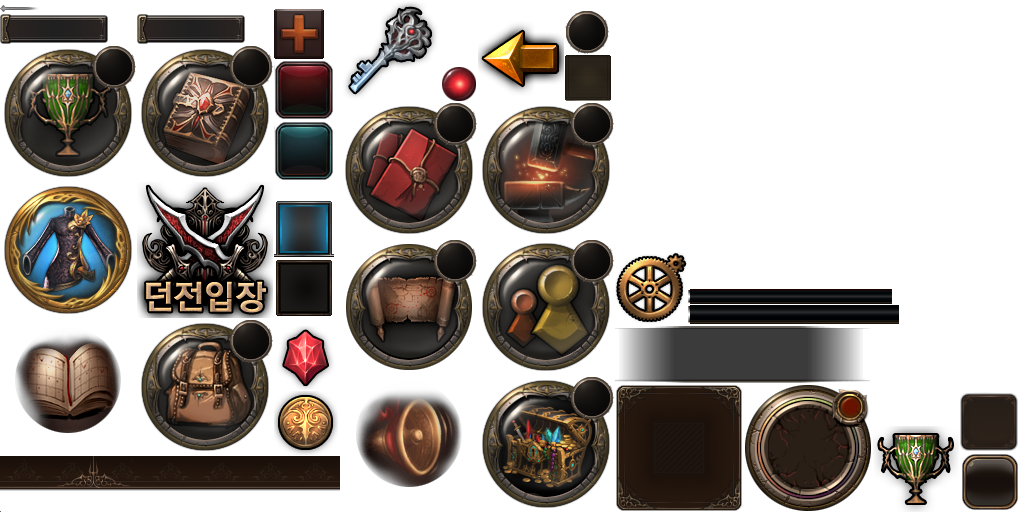 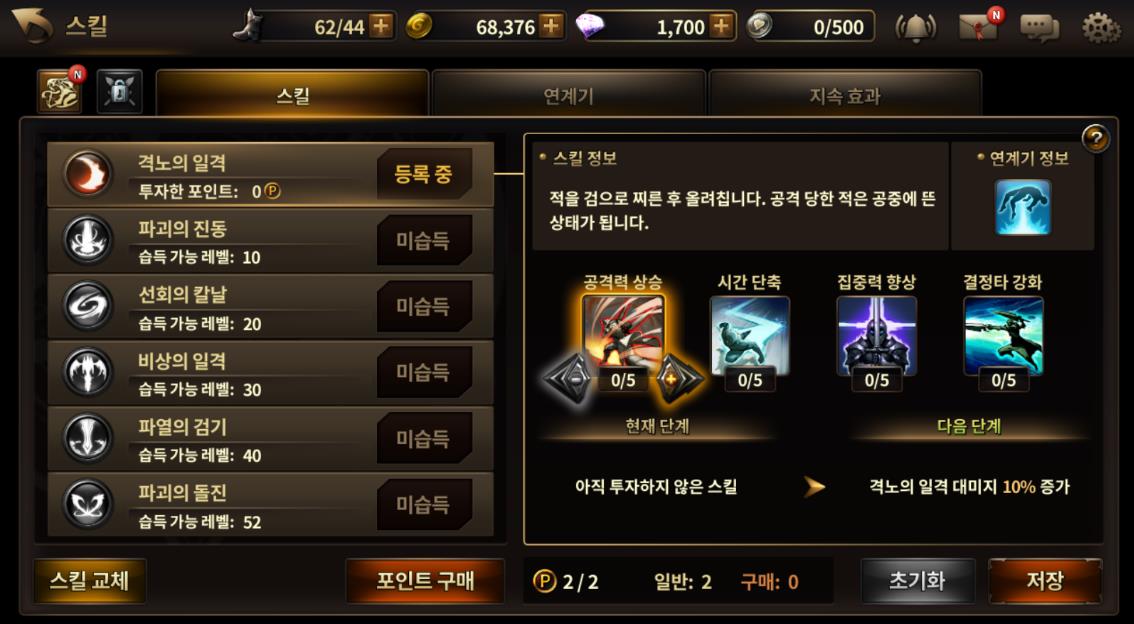 1 / 1
일반: 1
구매: 0
스킬 – 스킬 선택
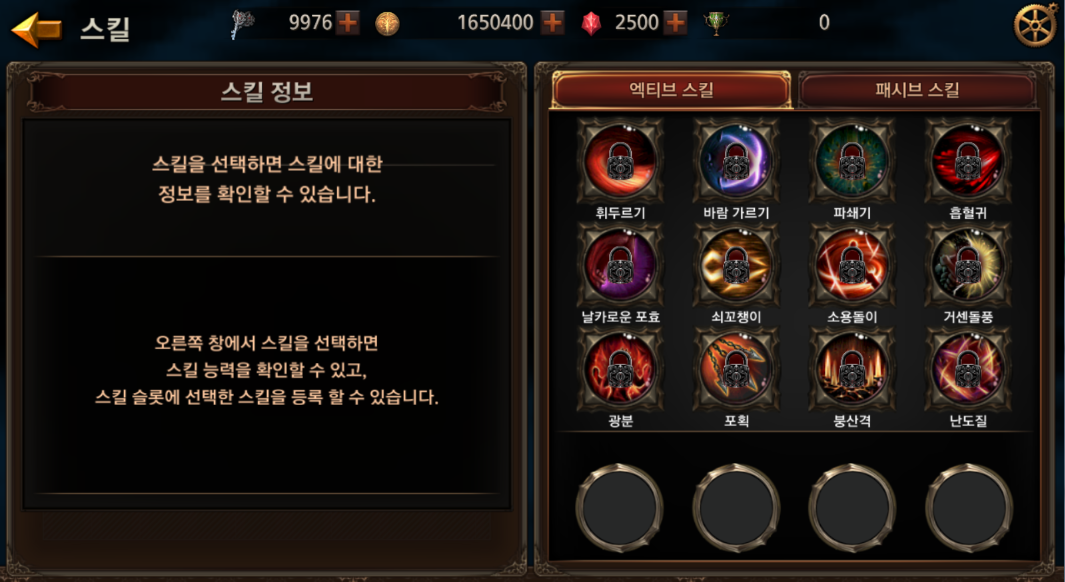 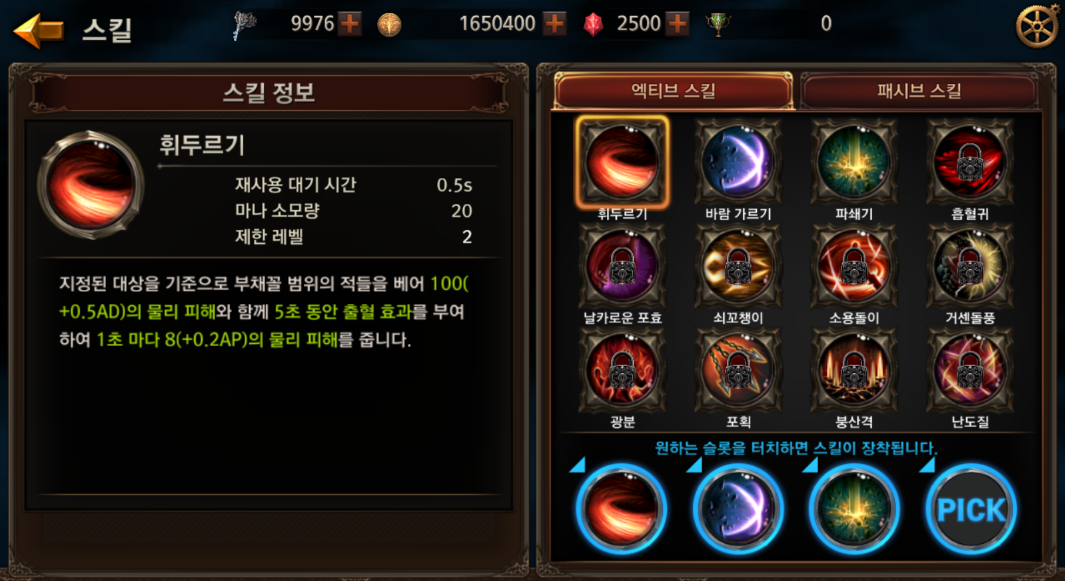 현재 스킬 강화단계
스킬 정보
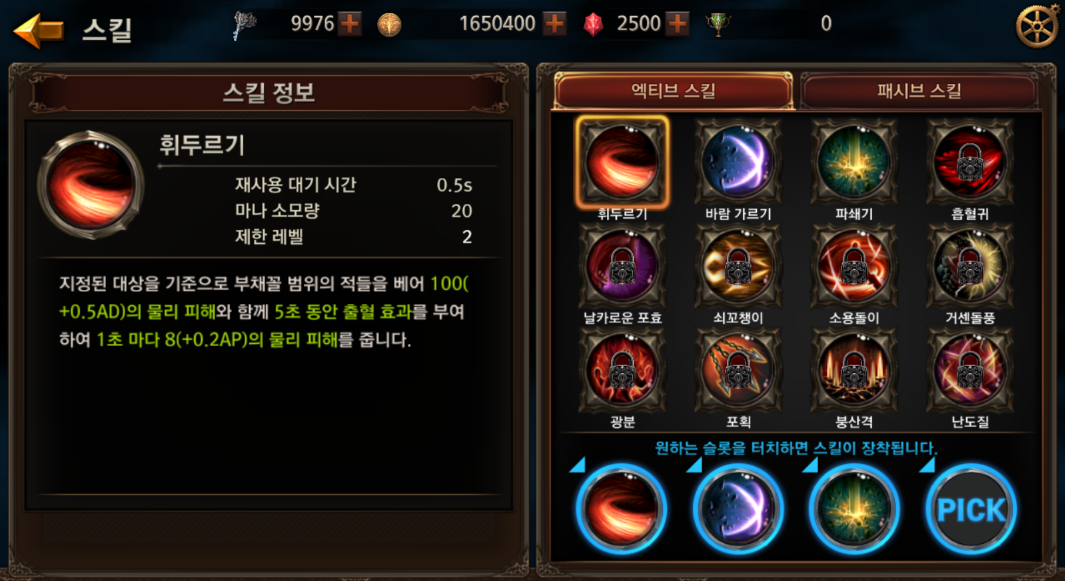 스킬 선택
Lv. 1
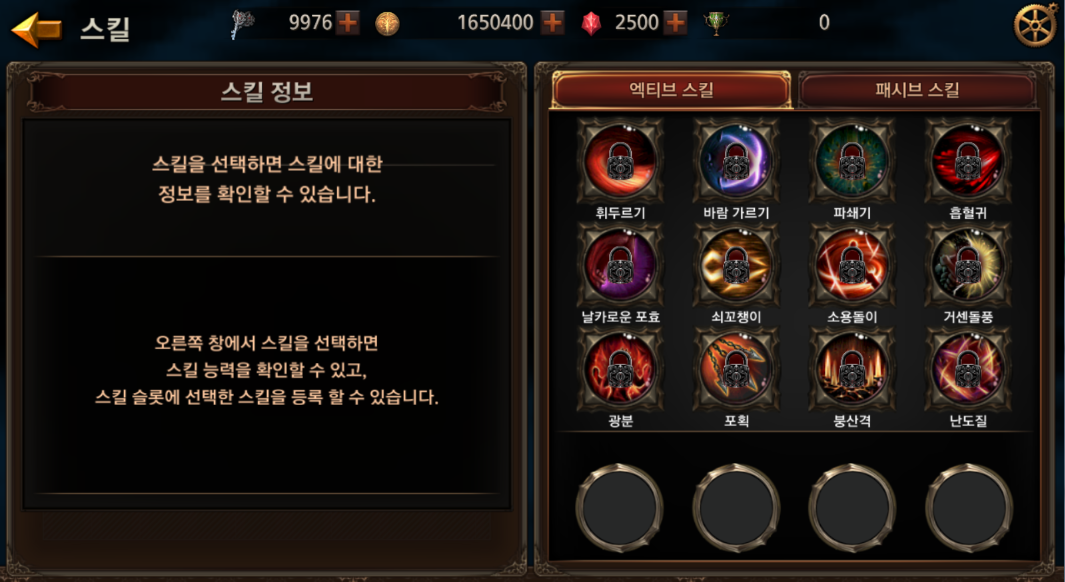 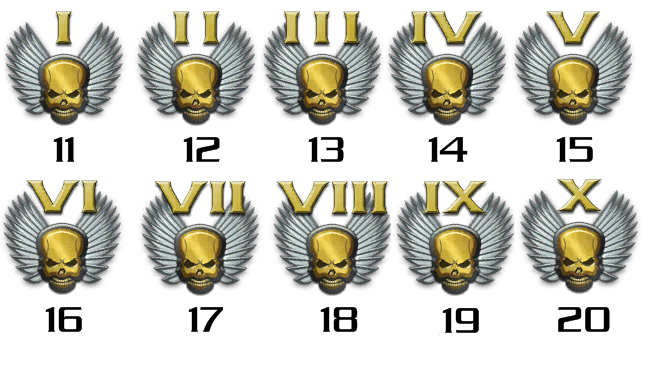 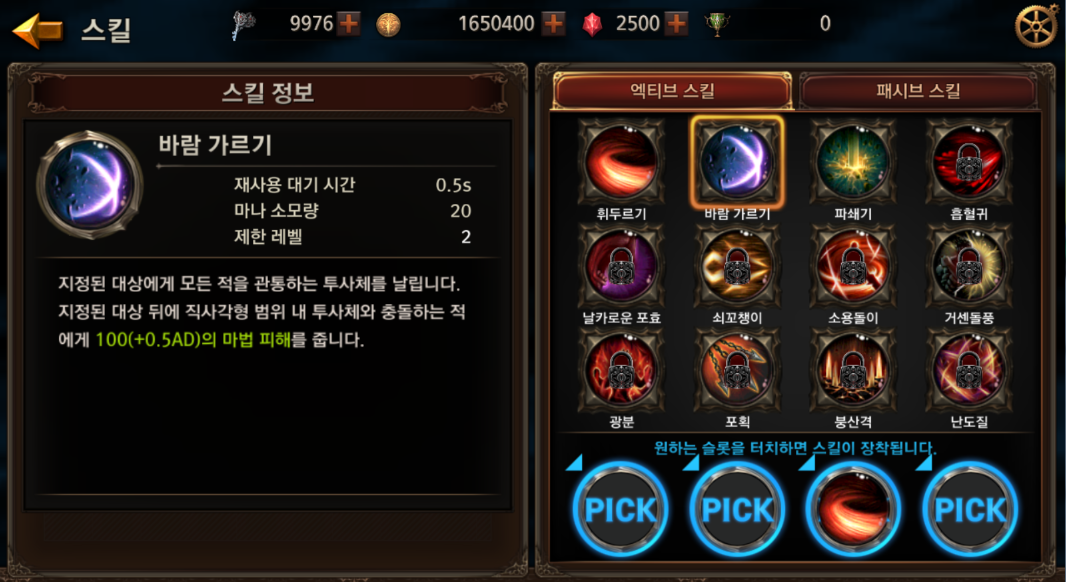 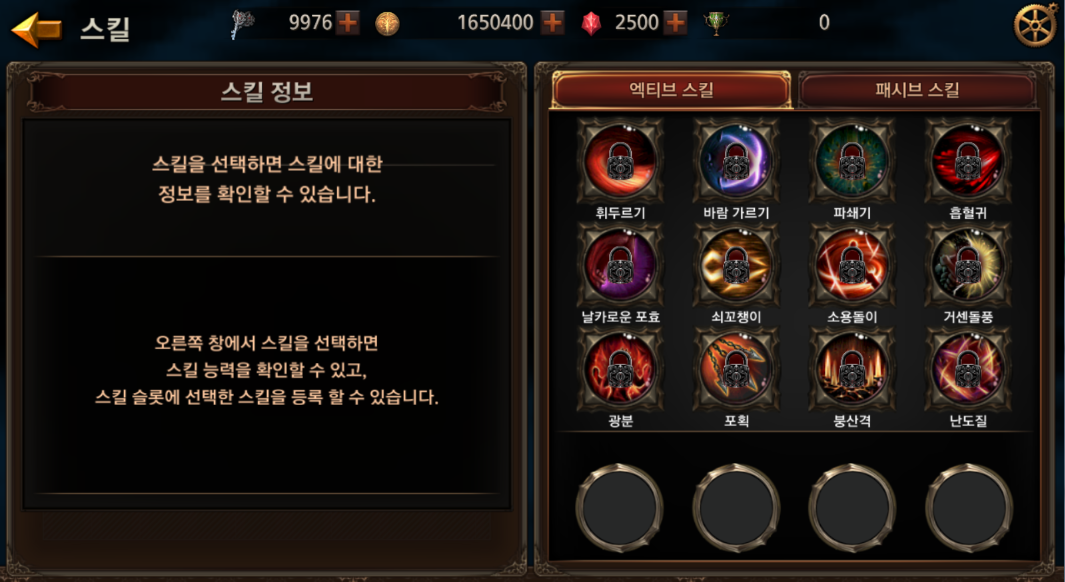 재사용 시간
스킬 데미지 증가
요구 스킬 포인트
재사용 시간
스킬 데미지 증가
요구 스킬 포인트
11.25 s
%
0
11.25 s
%
1
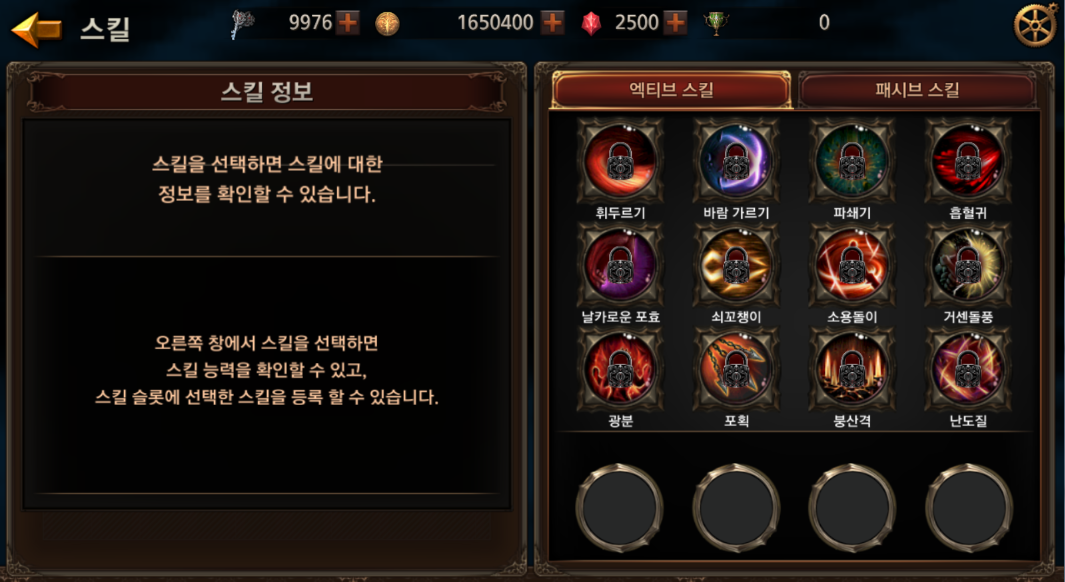 스킬 설명
다음 스킬 강화단계
스킬 정보
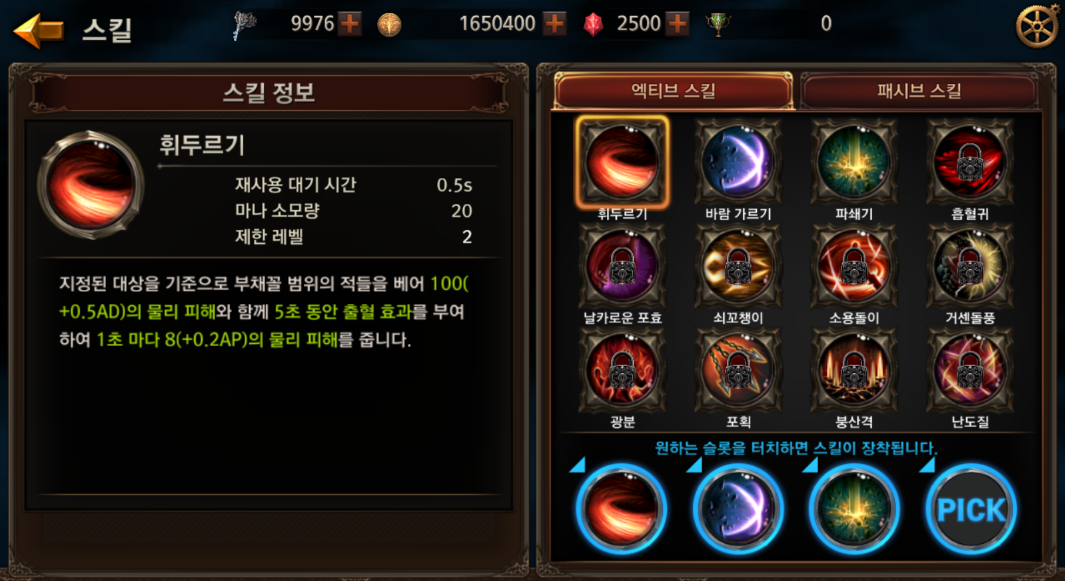 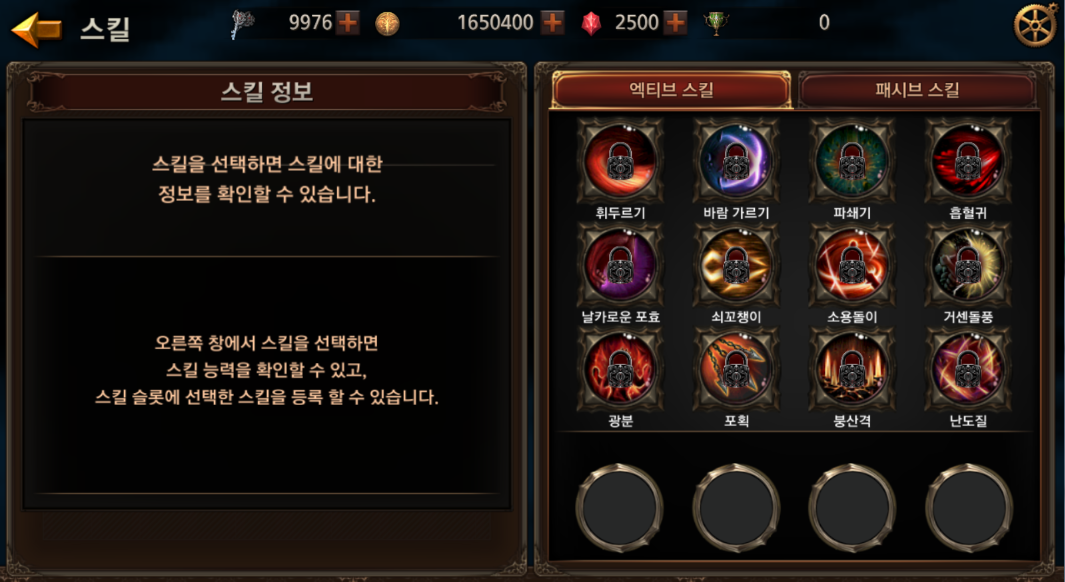 Lv. 2
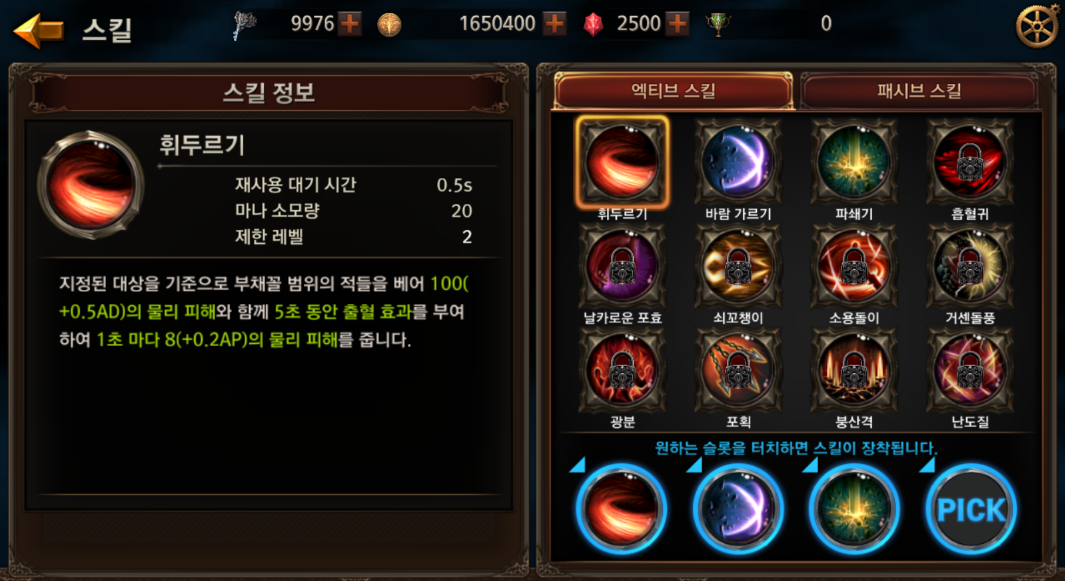 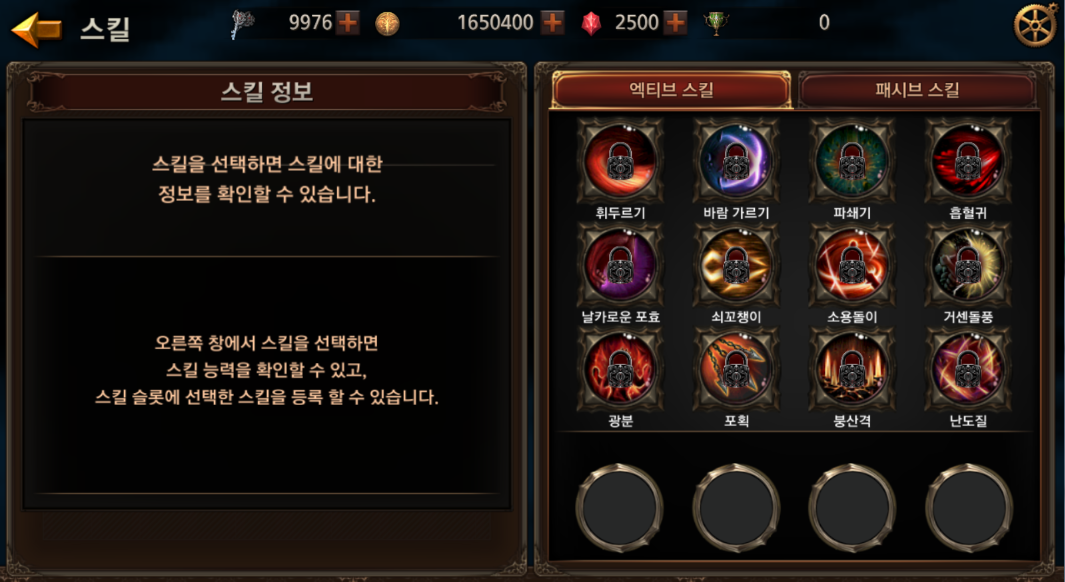 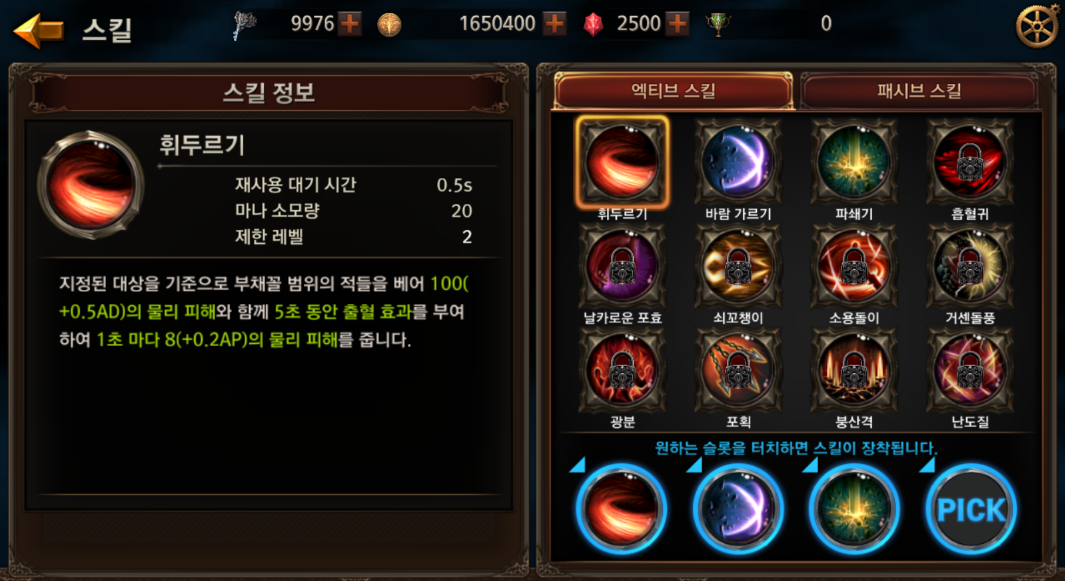 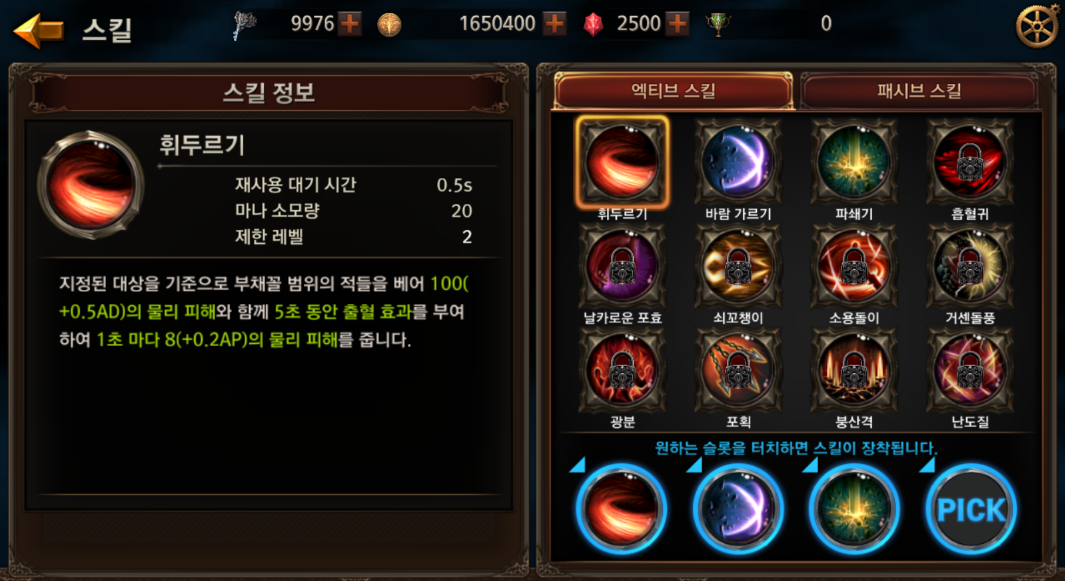 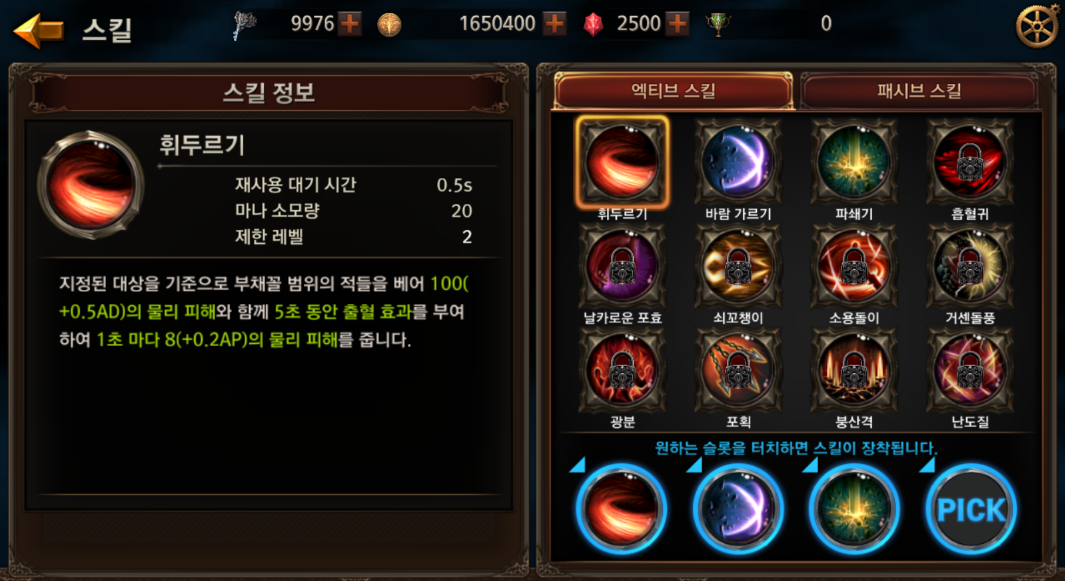 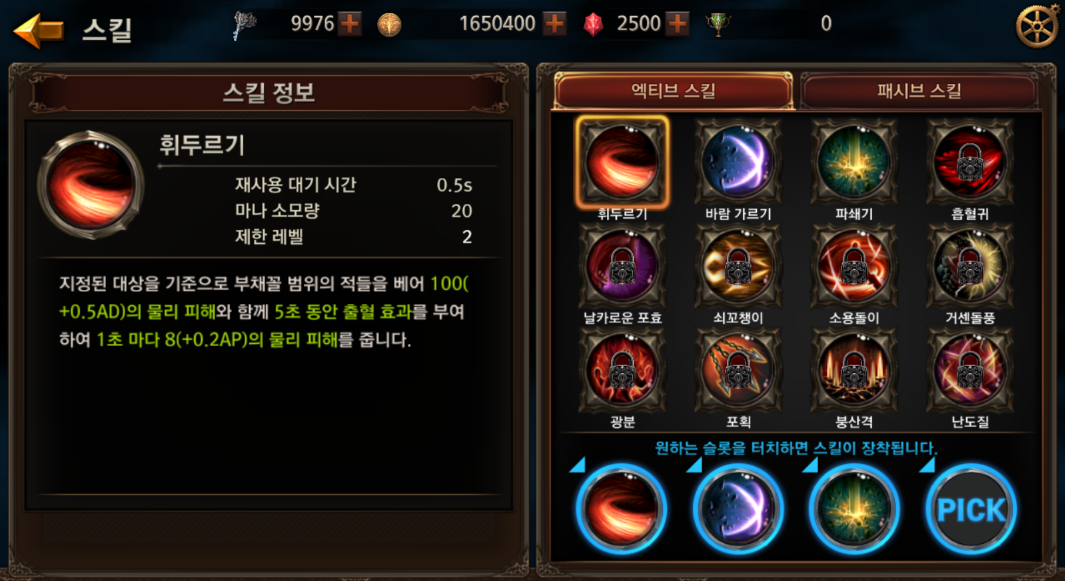 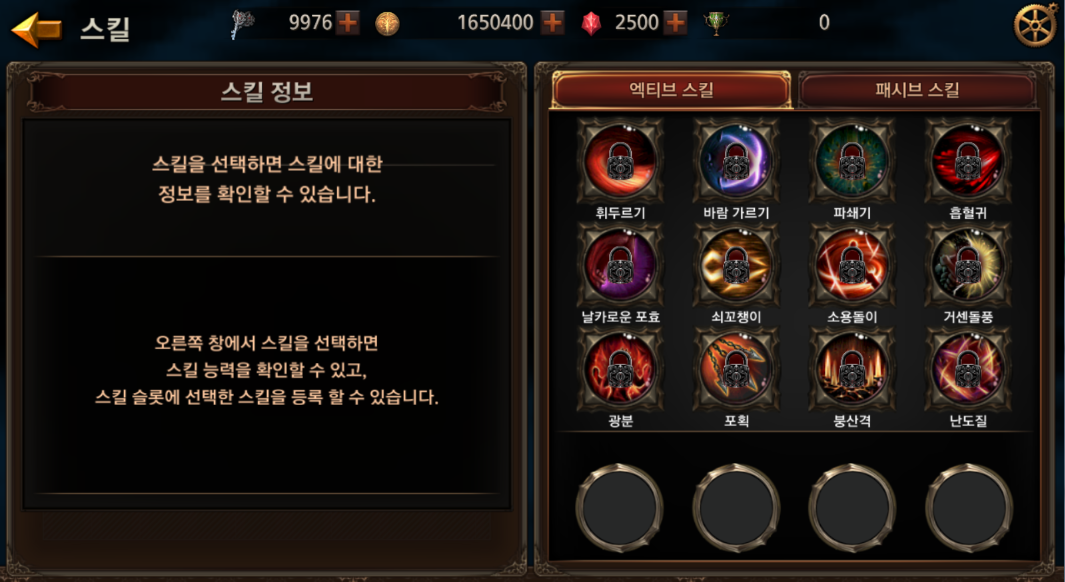 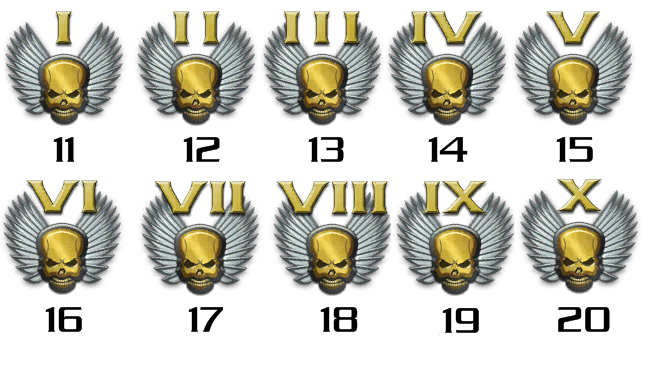 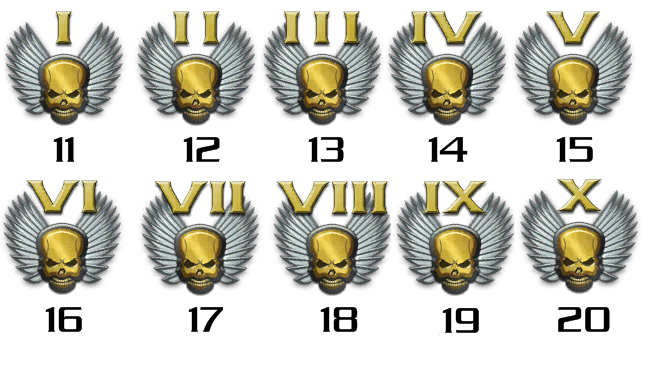 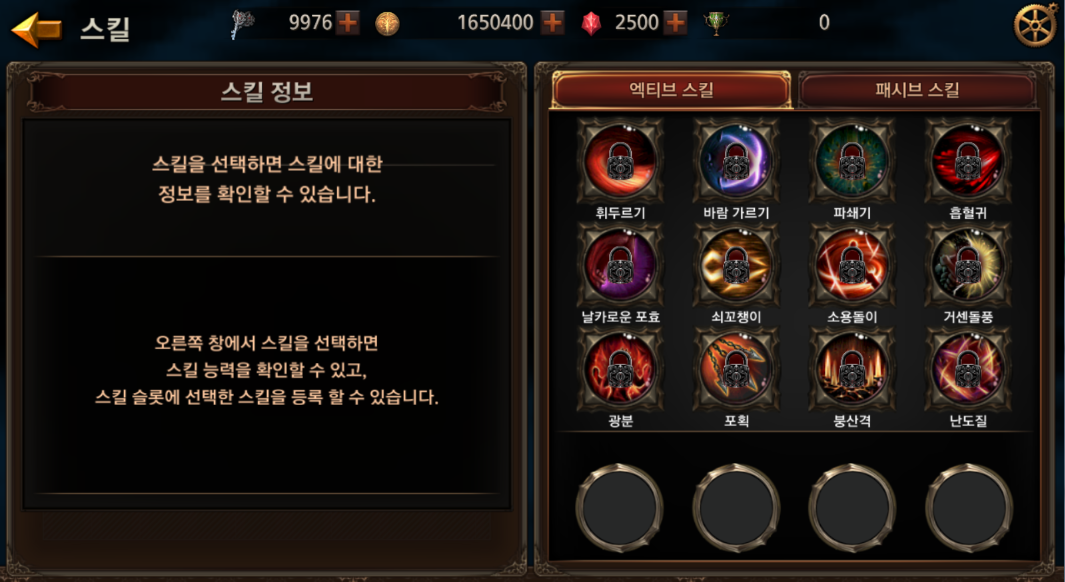 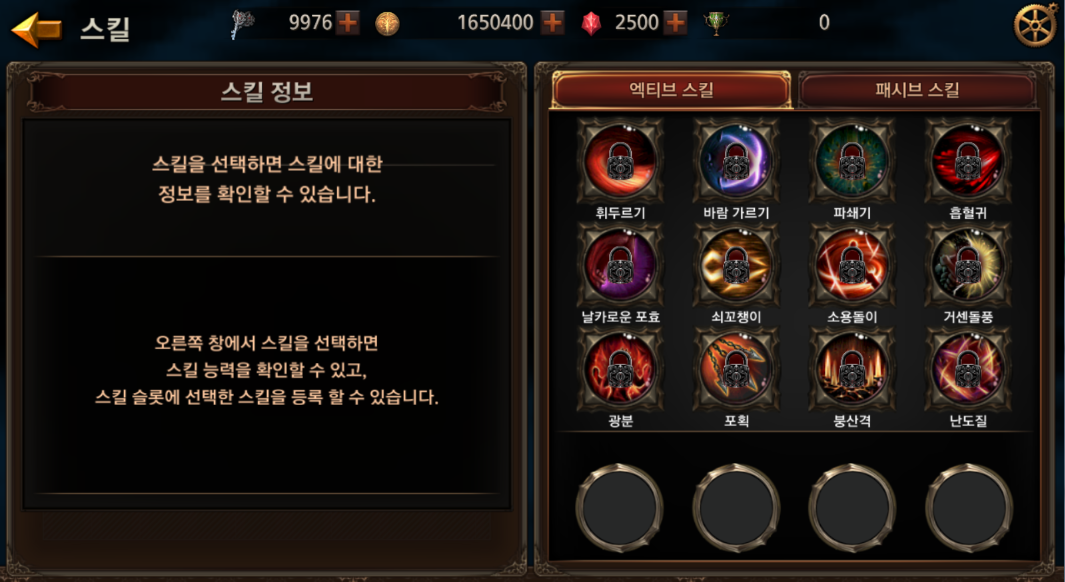 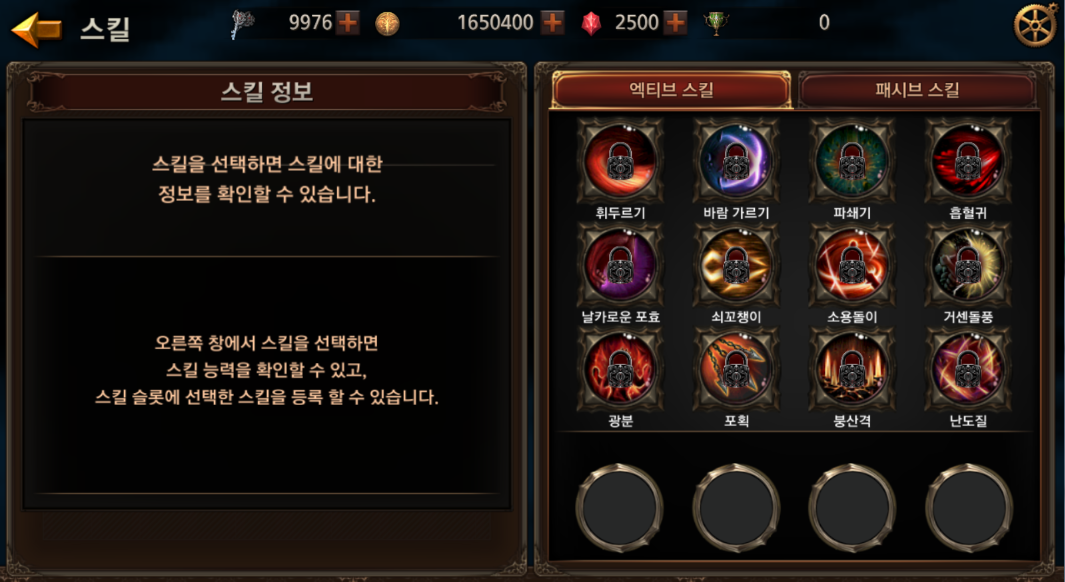 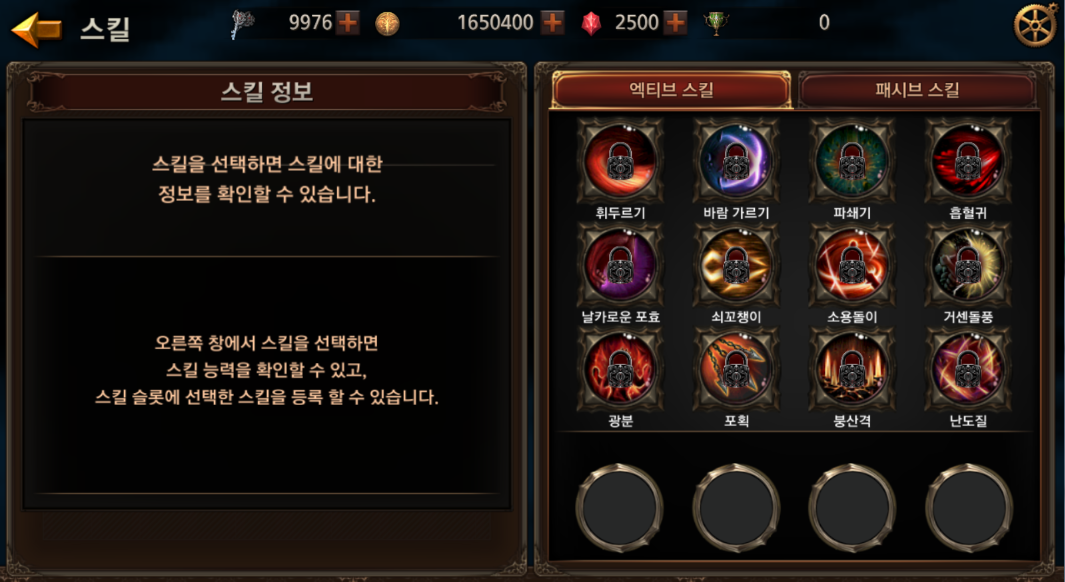 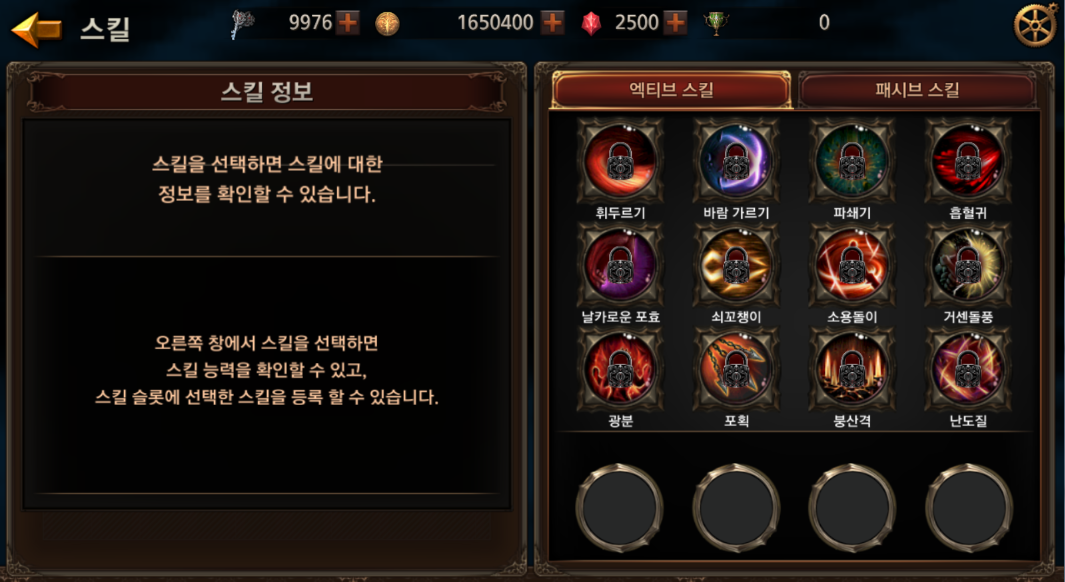 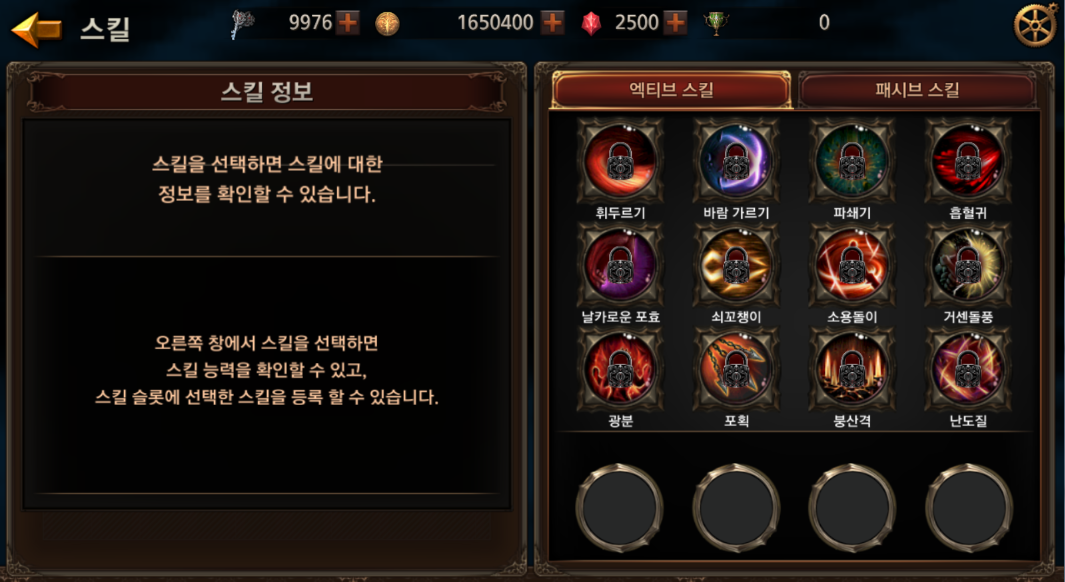 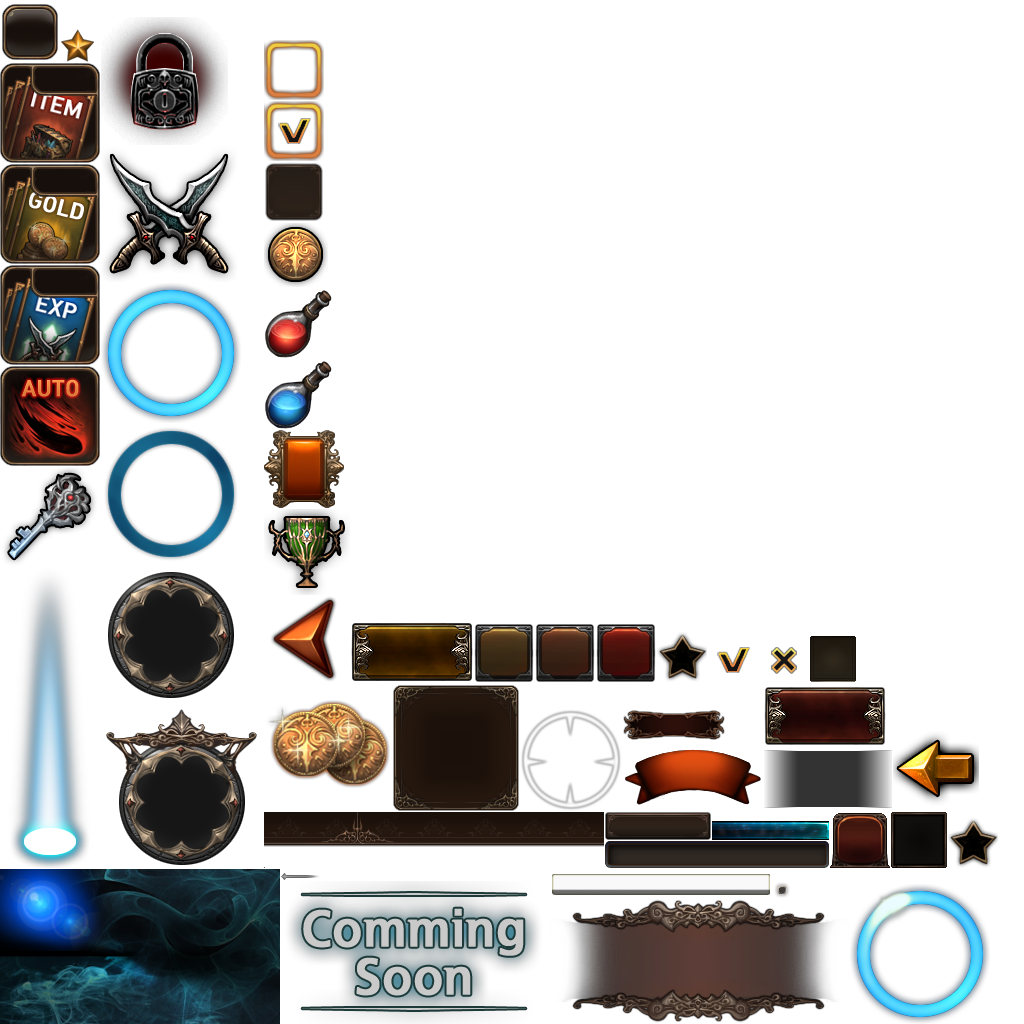 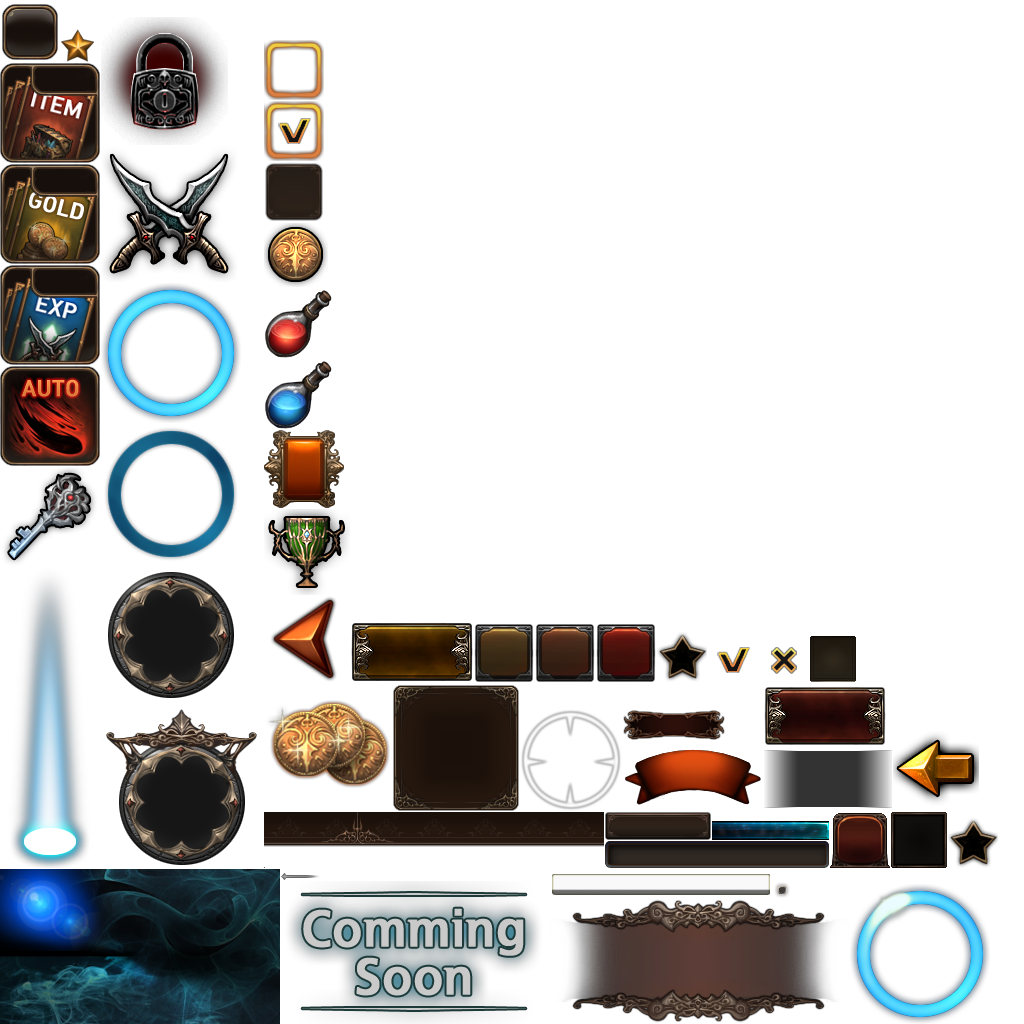 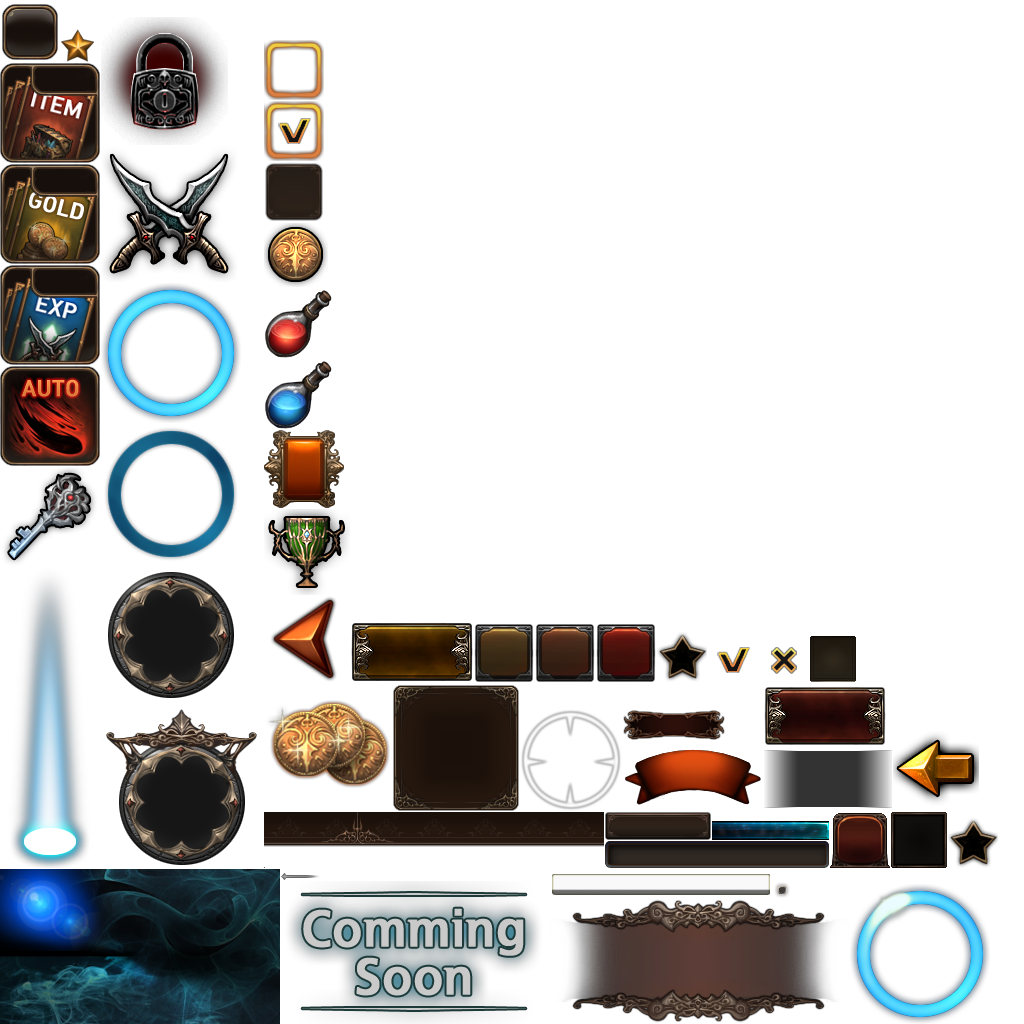 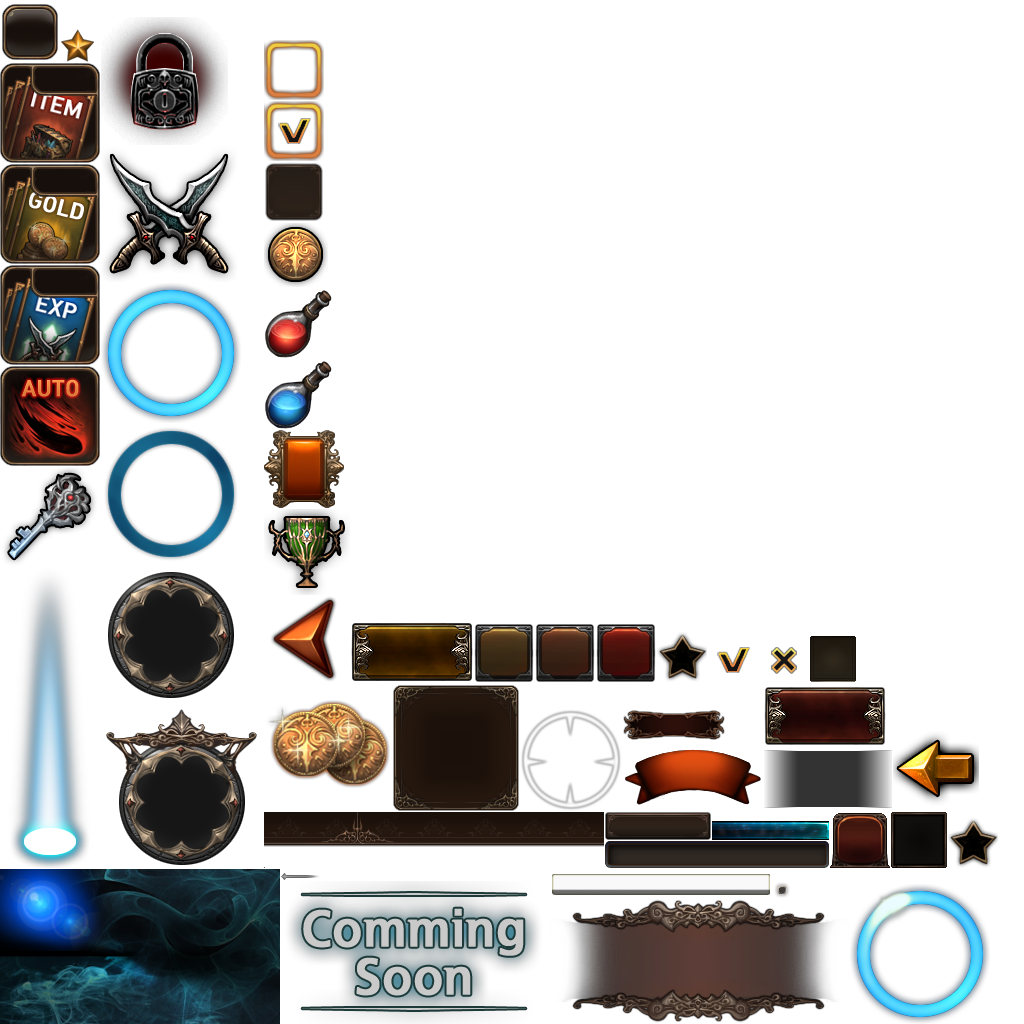 강화
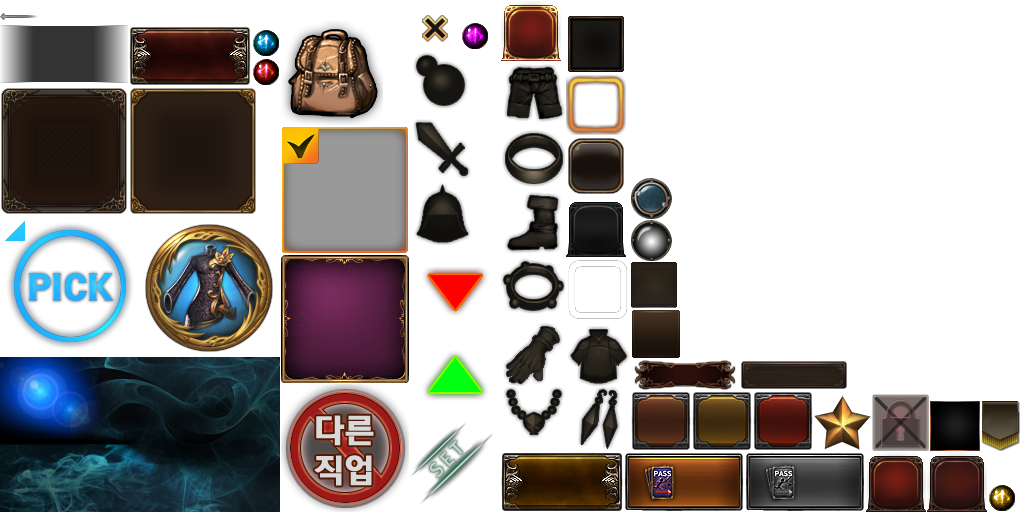 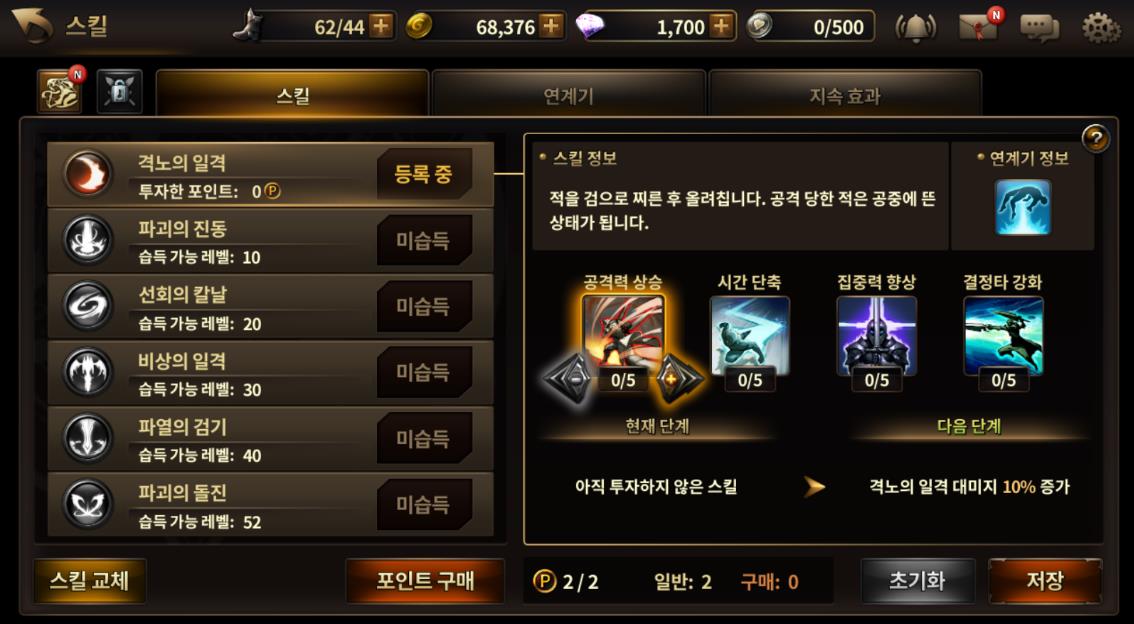 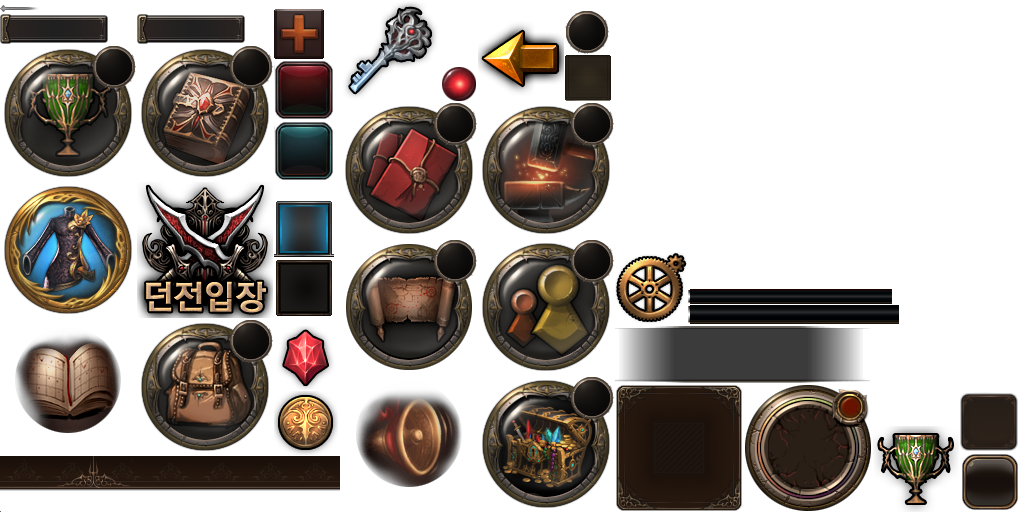 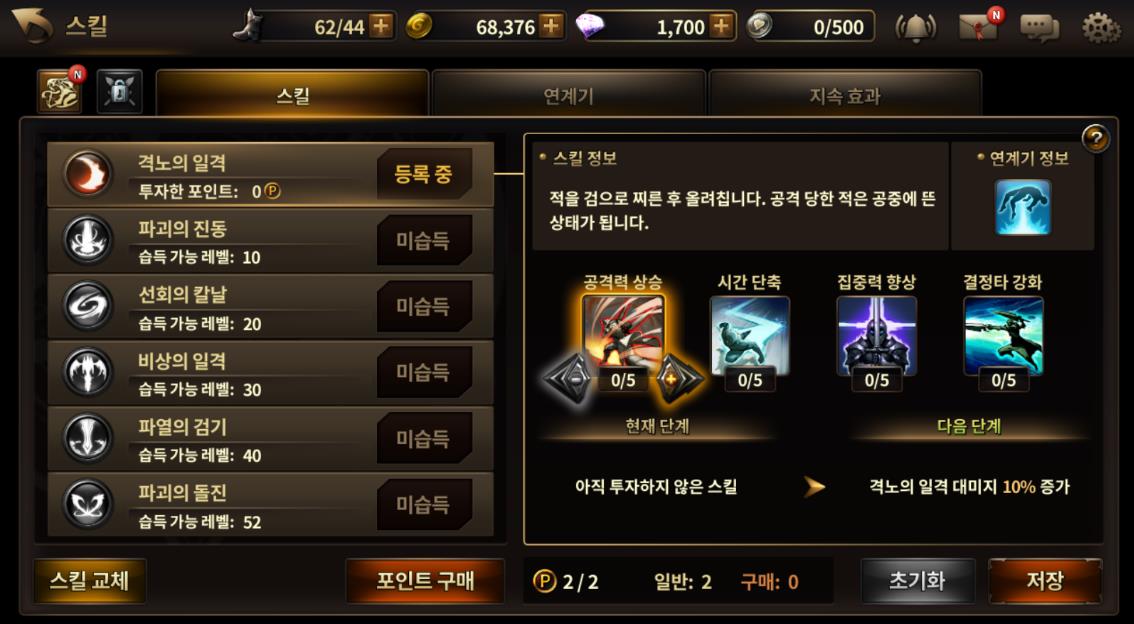 3 / 3
일반: 1
구매: 2
스킬 – 스킬 슬롯 등록
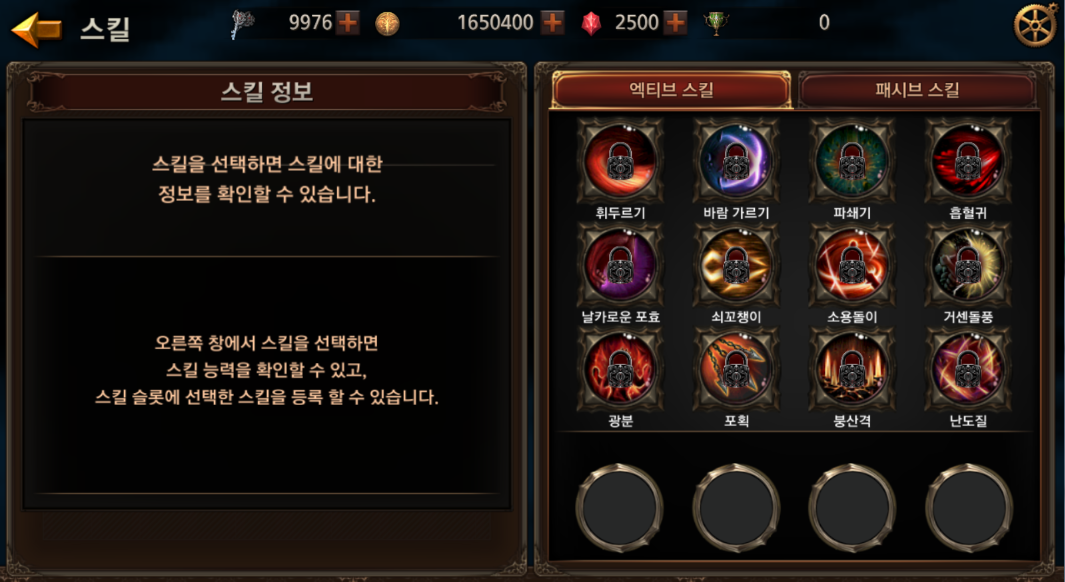 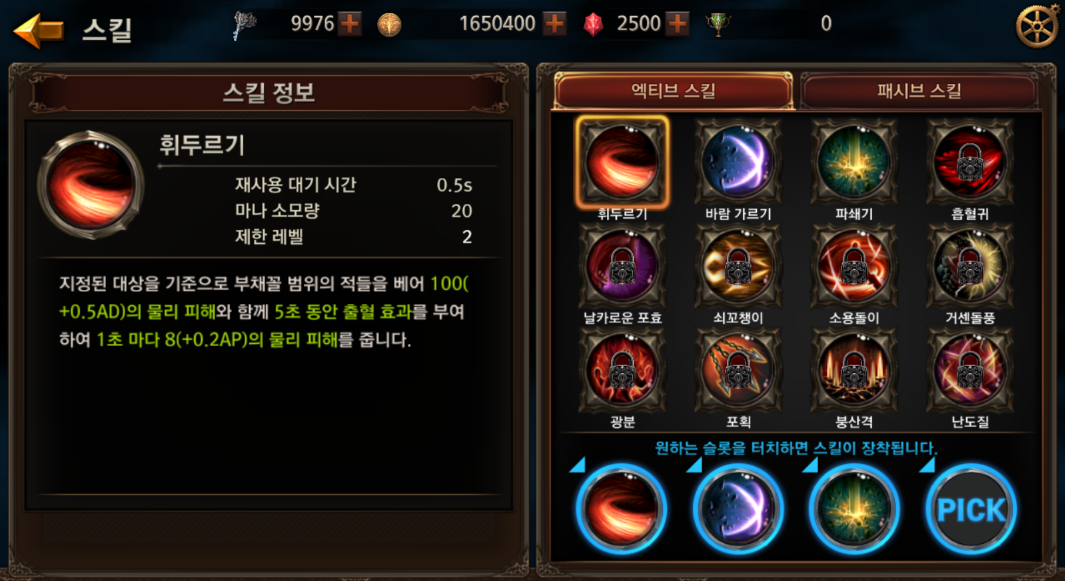 현재 스킬 강화단계
스킬 정보
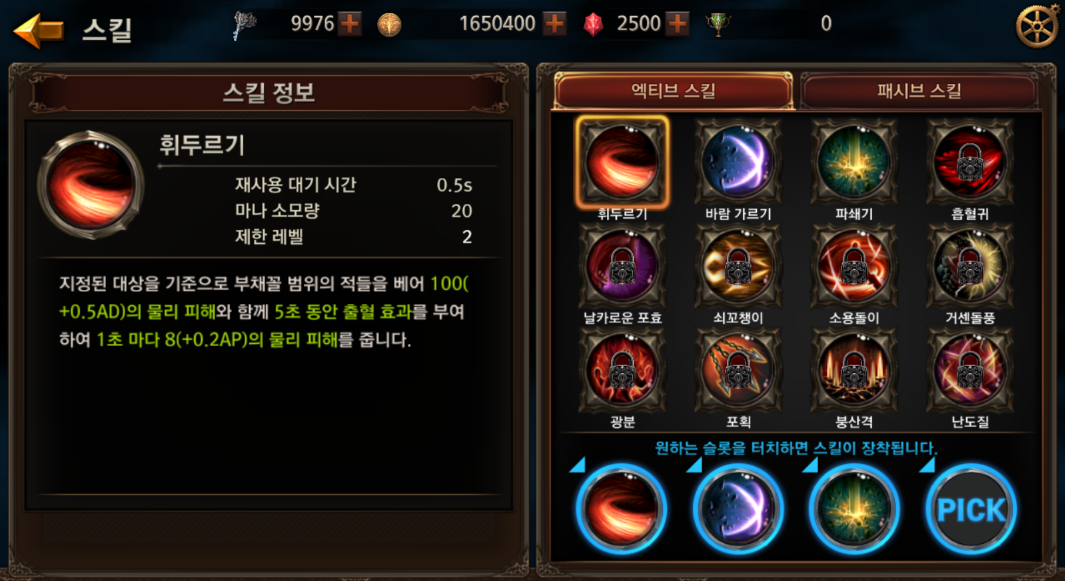 스킬 선택
Lv. 1
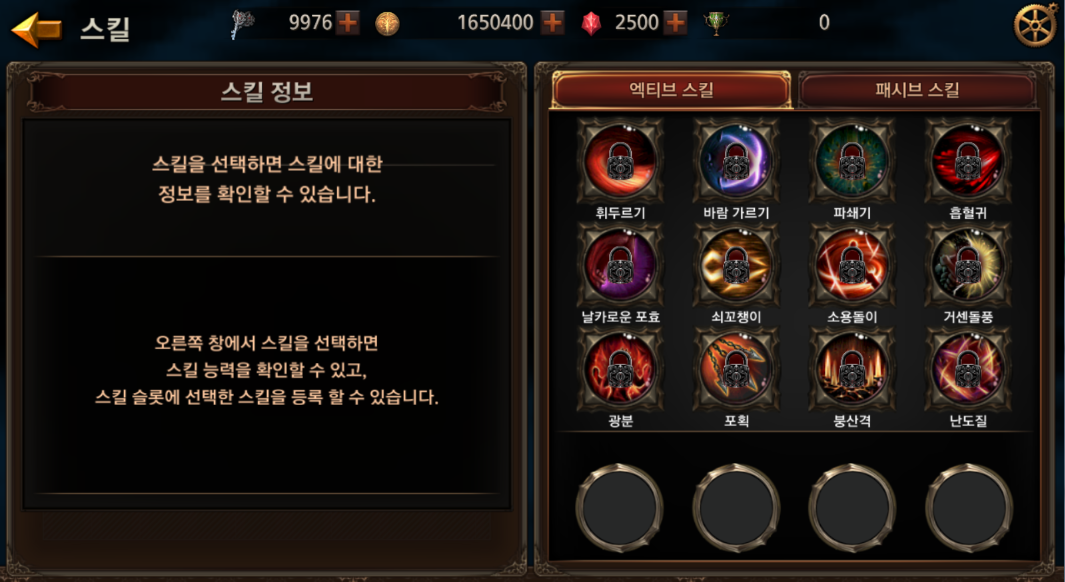 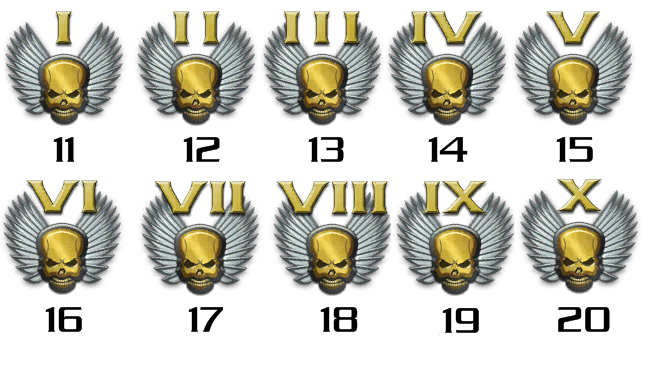 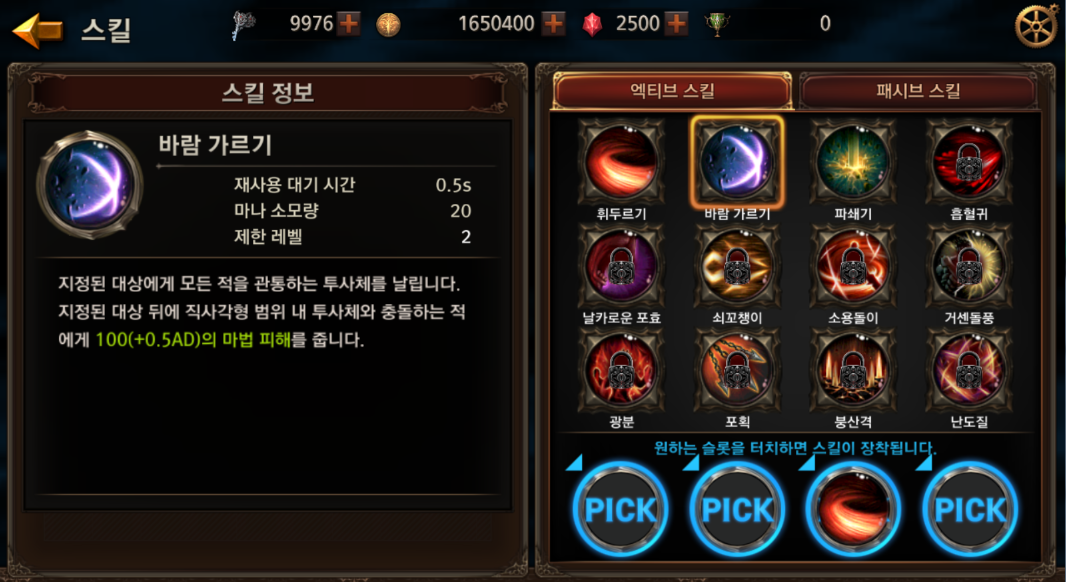 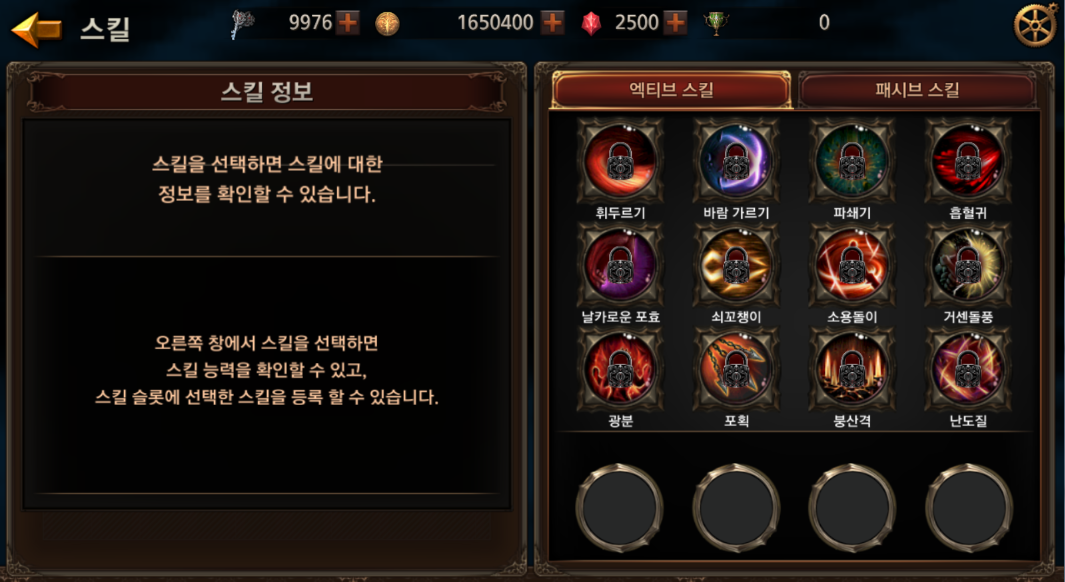 재사용 시간
스킬 데미지 증가
요구 스킬 포인트
재사용 시간
스킬 데미지 증가
요구 스킬 포인트
11.25 s
%
0
11.25 s
%
1
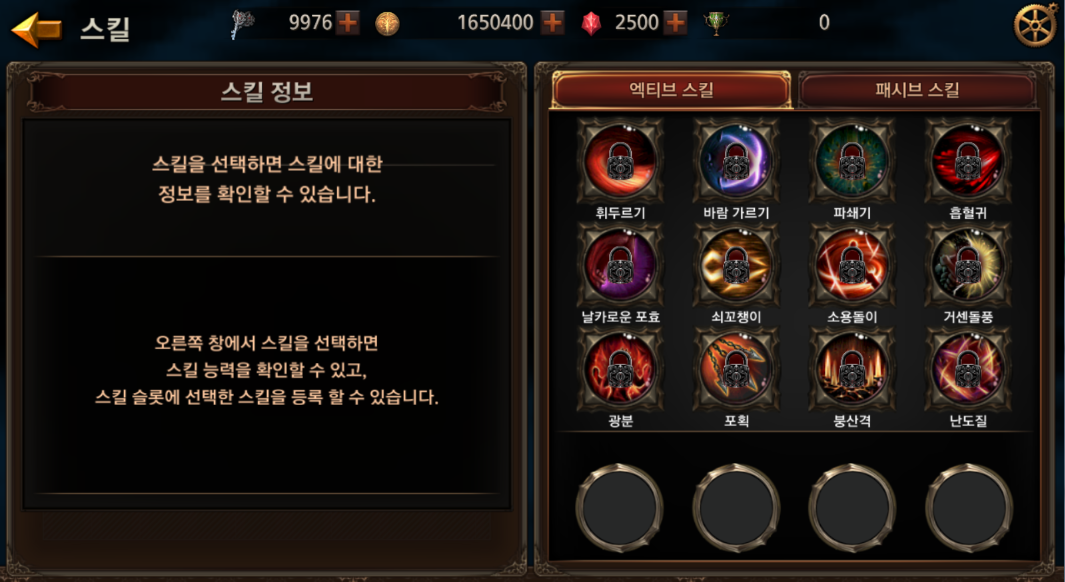 스킬 설명
스킬 슬롯 선택 및 등록
다음 스킬 강화단계
스킬 정보
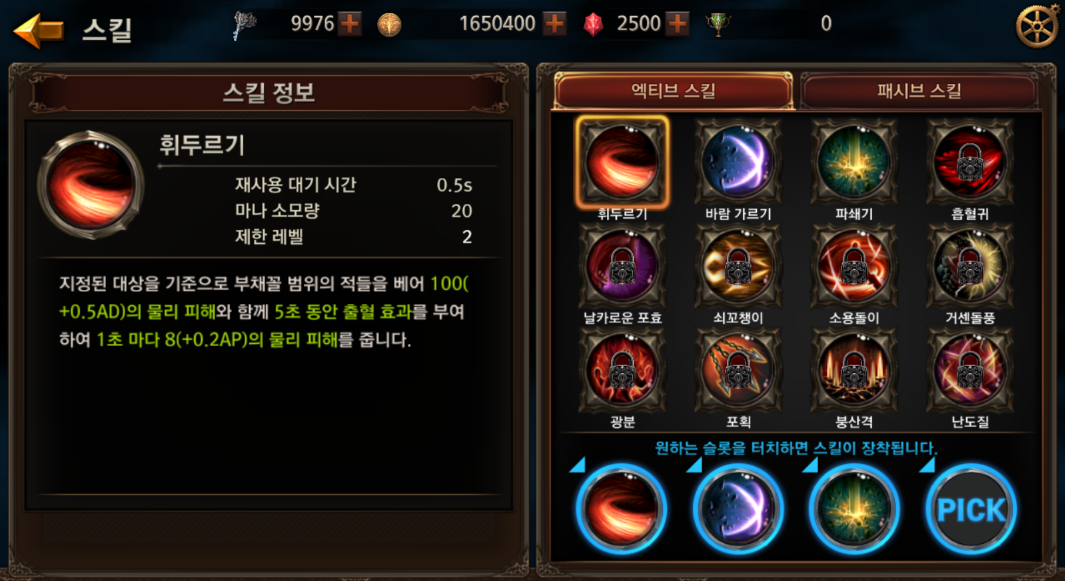 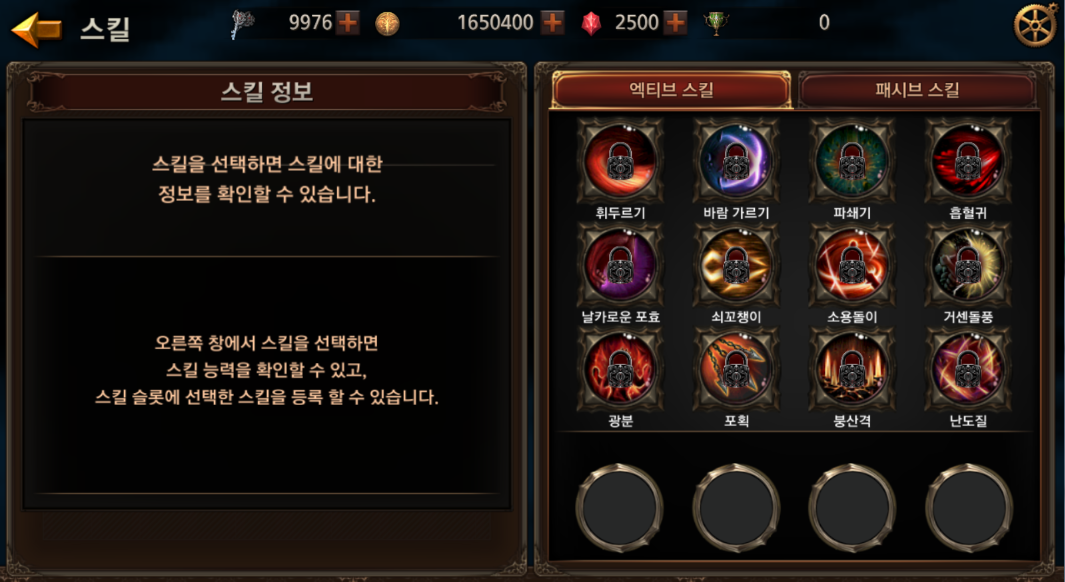 Lv. 2
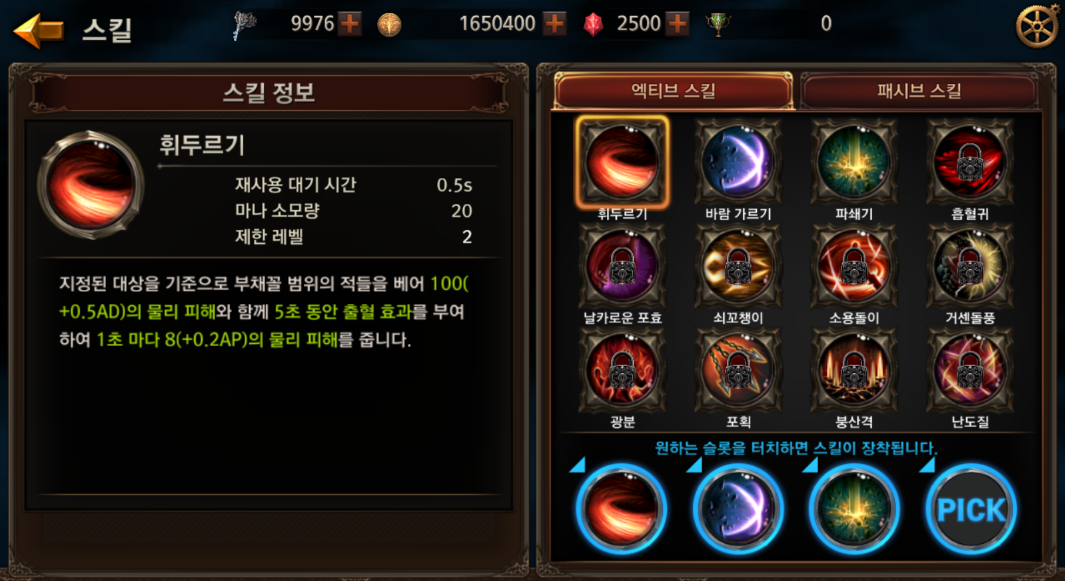 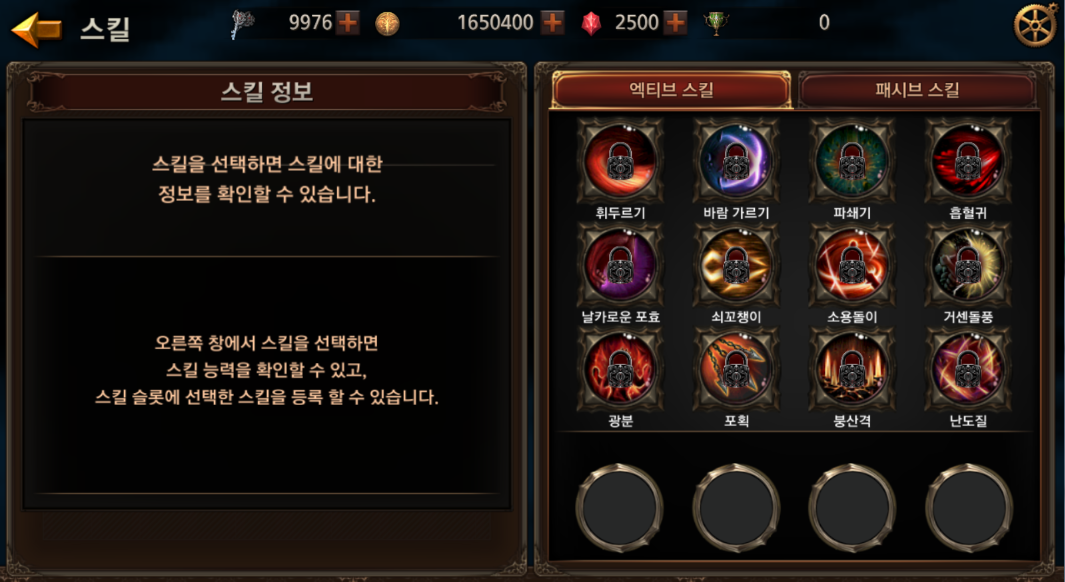 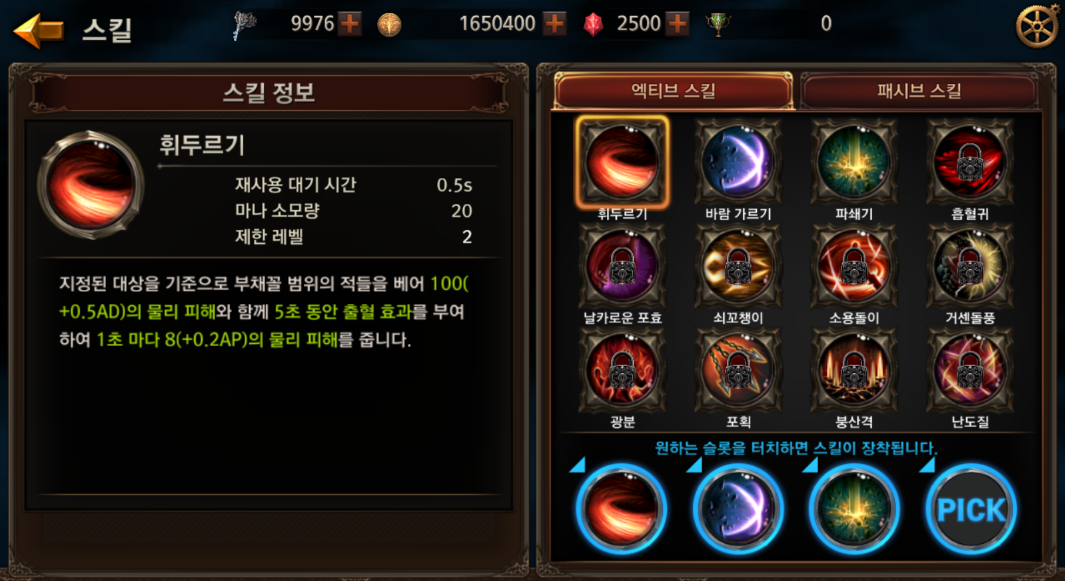 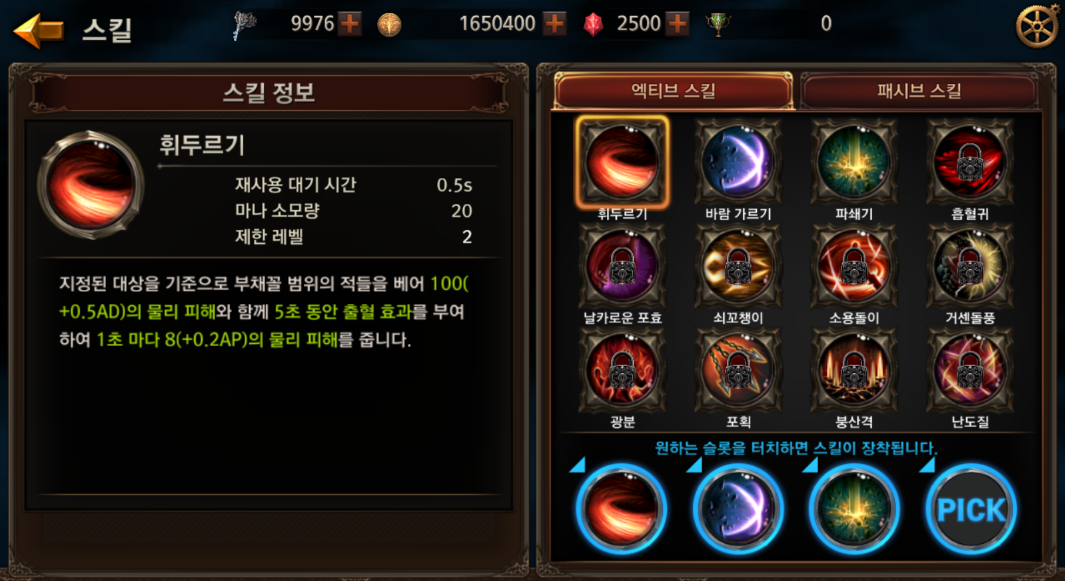 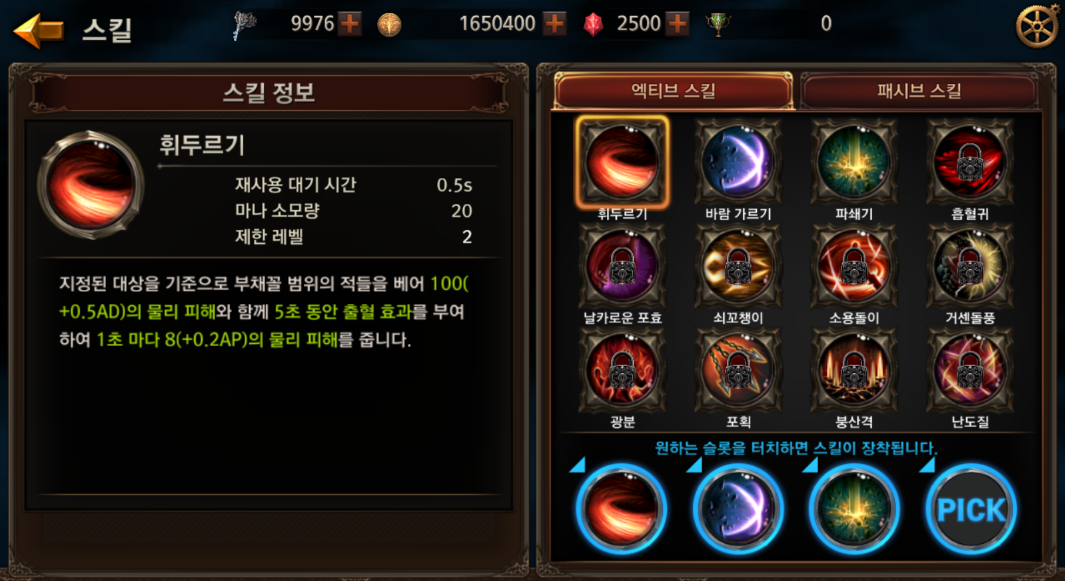 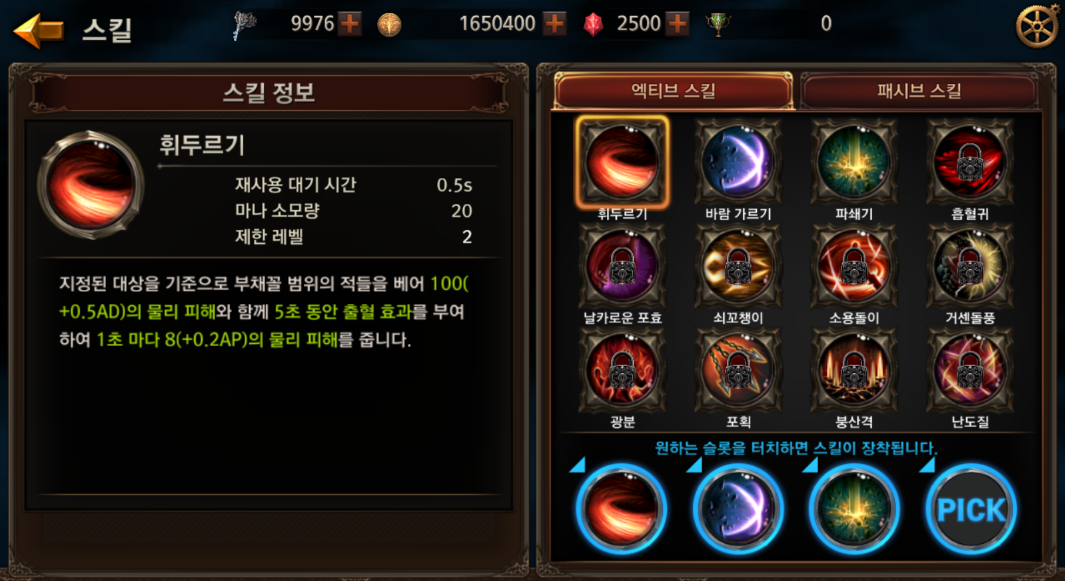 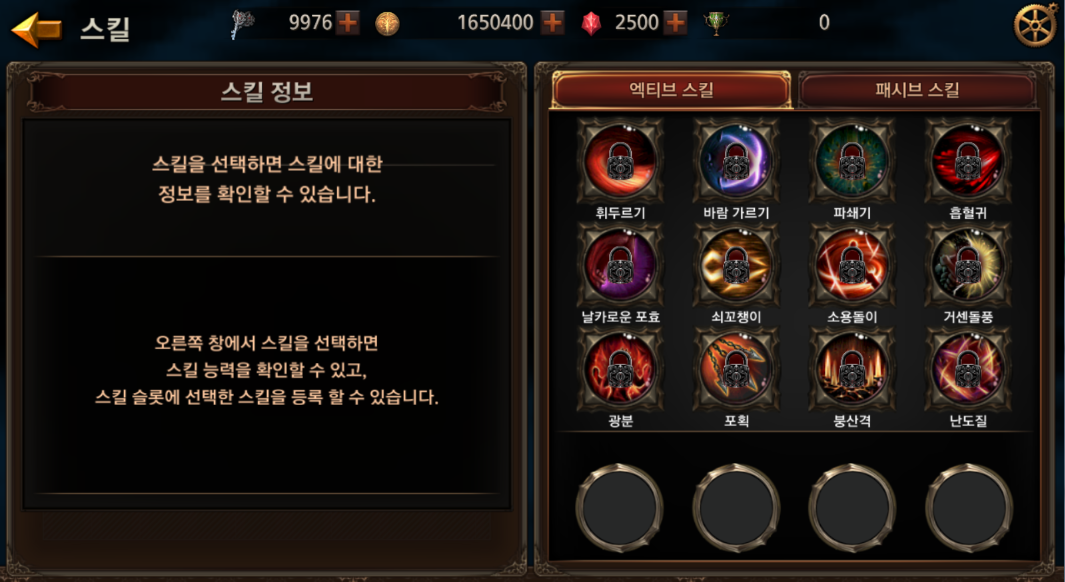 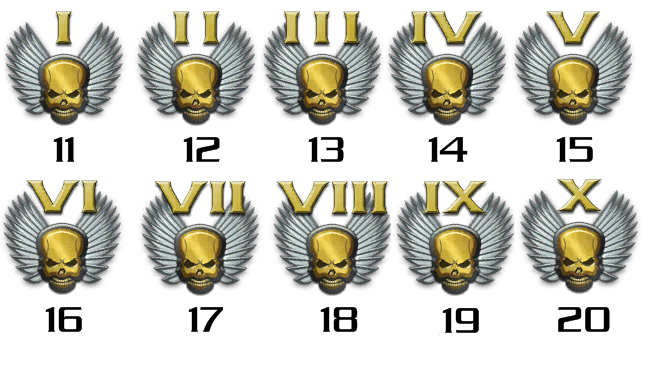 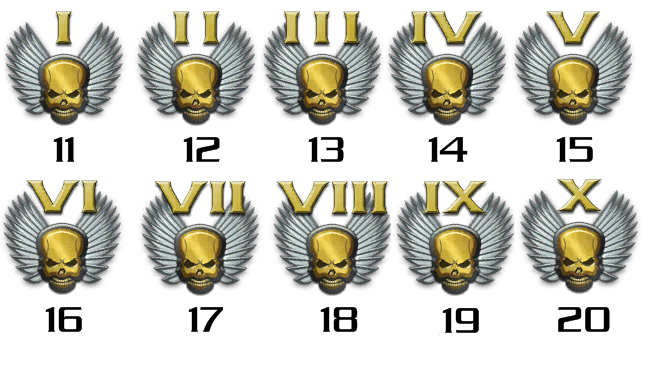 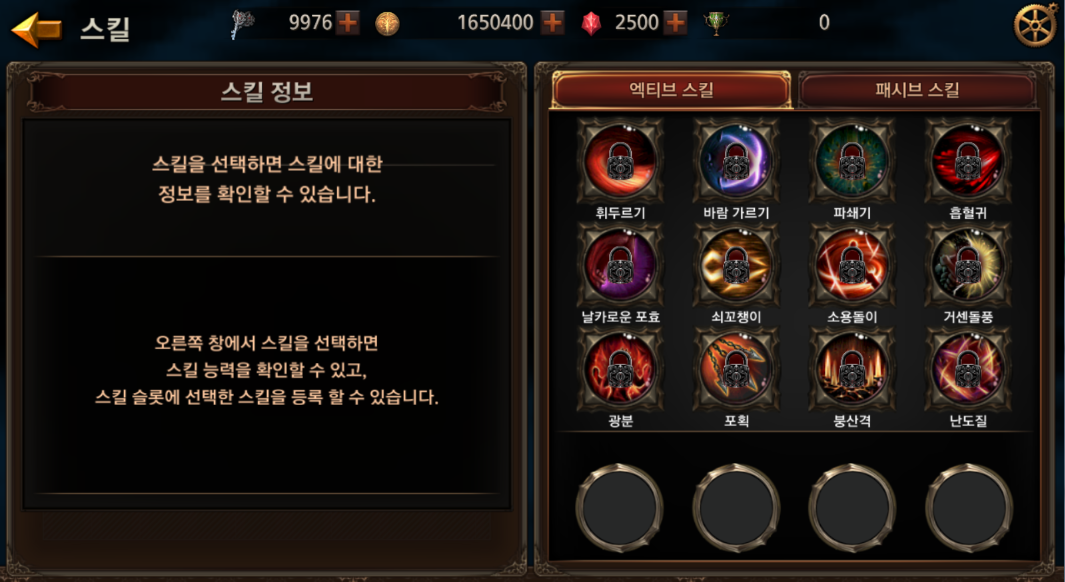 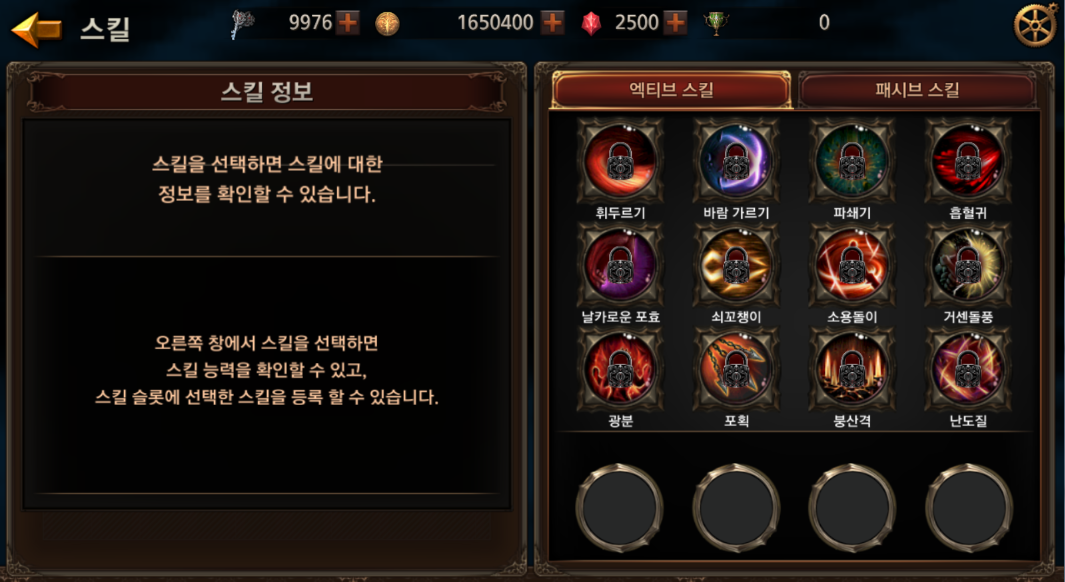 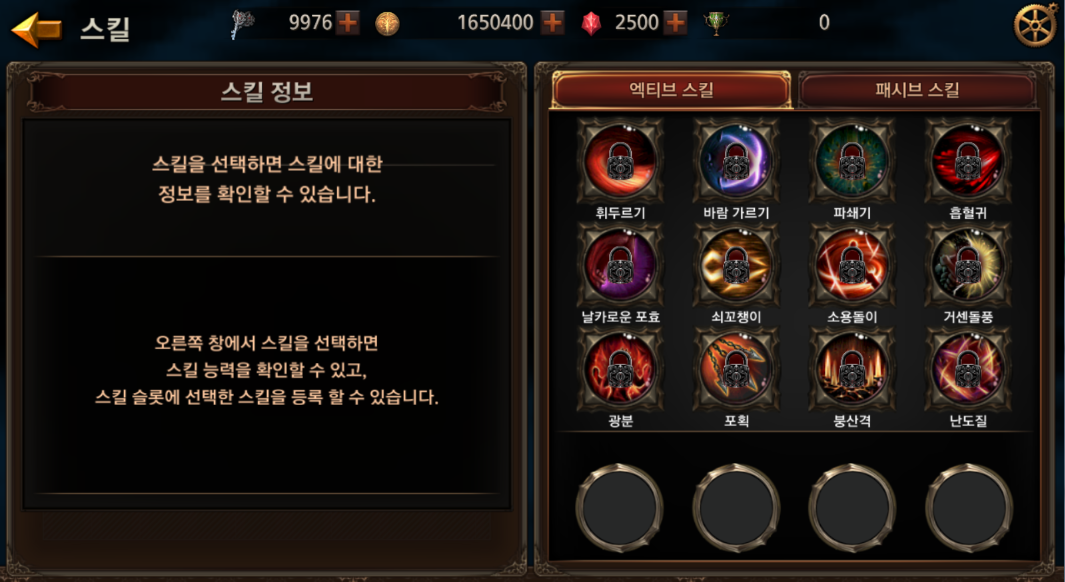 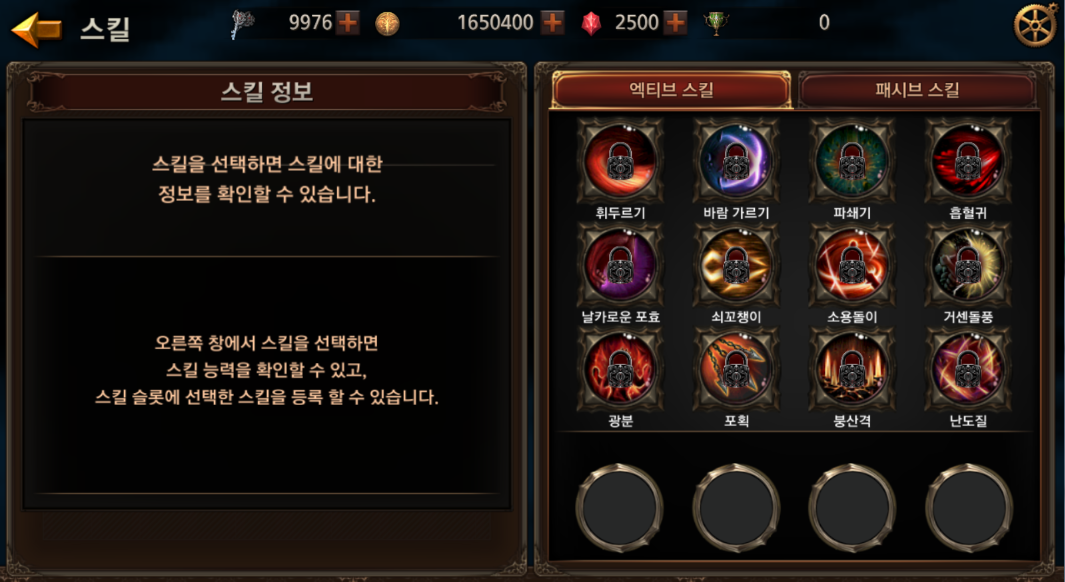 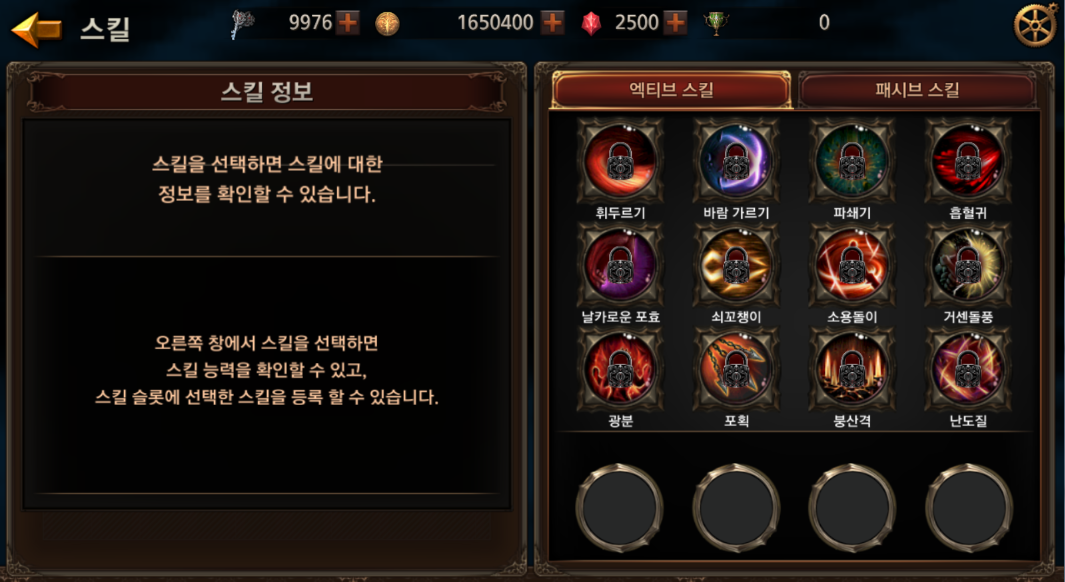 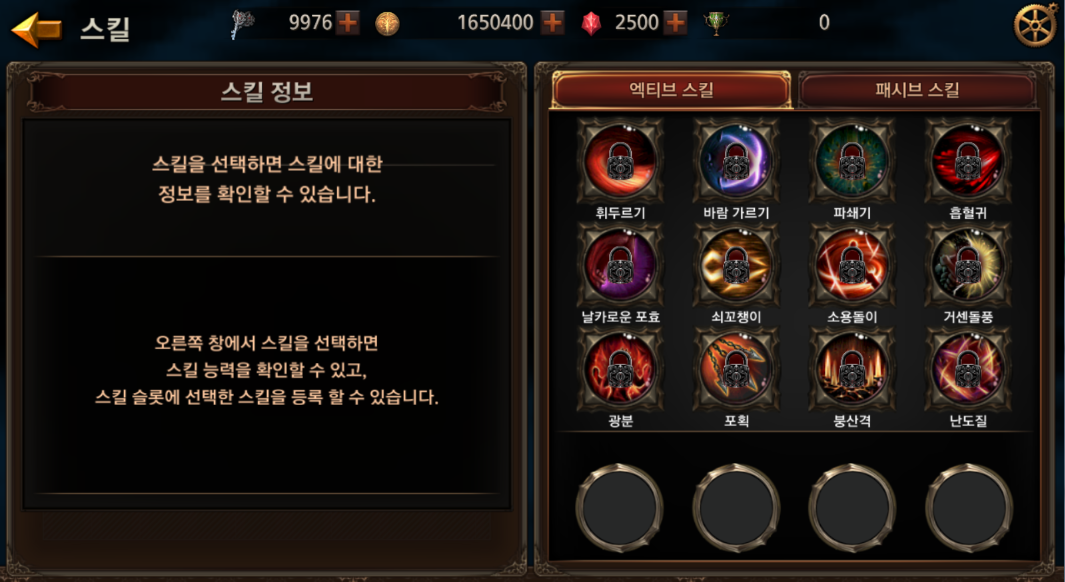 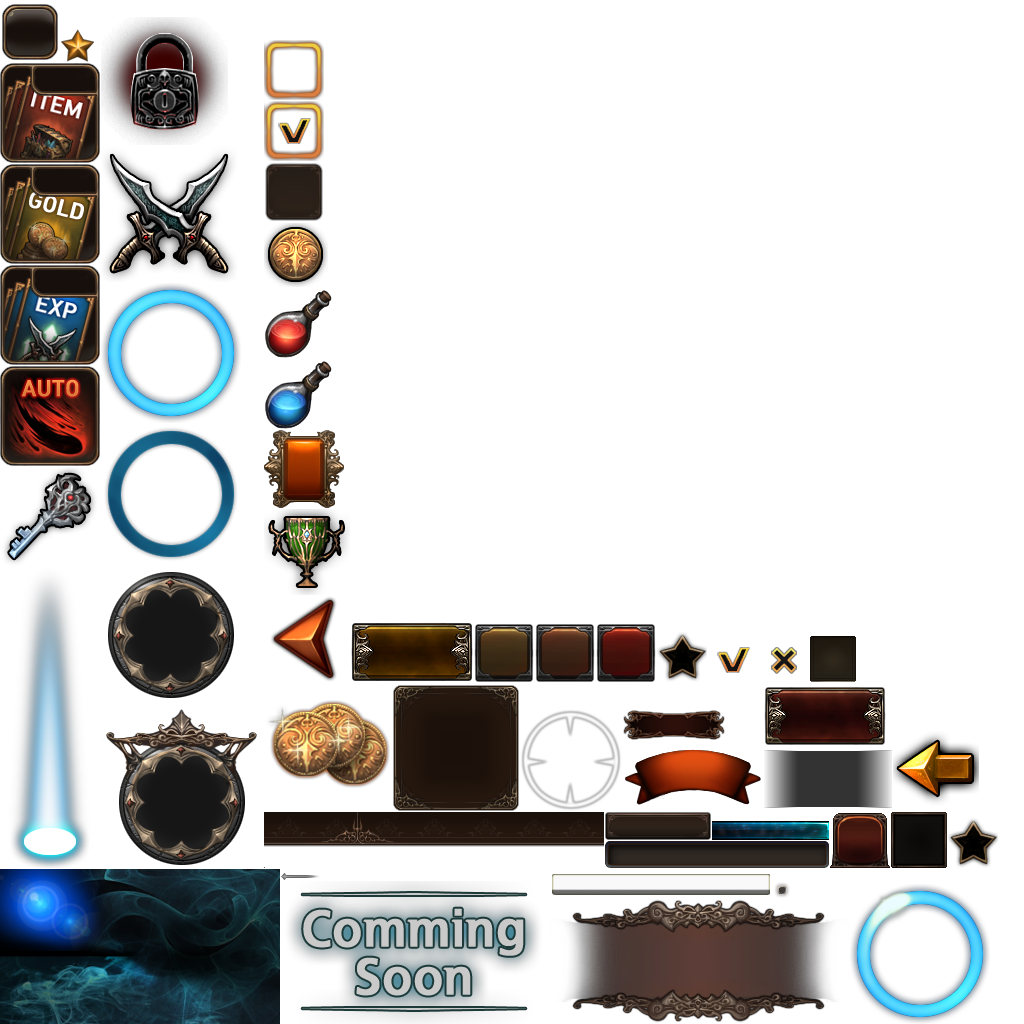 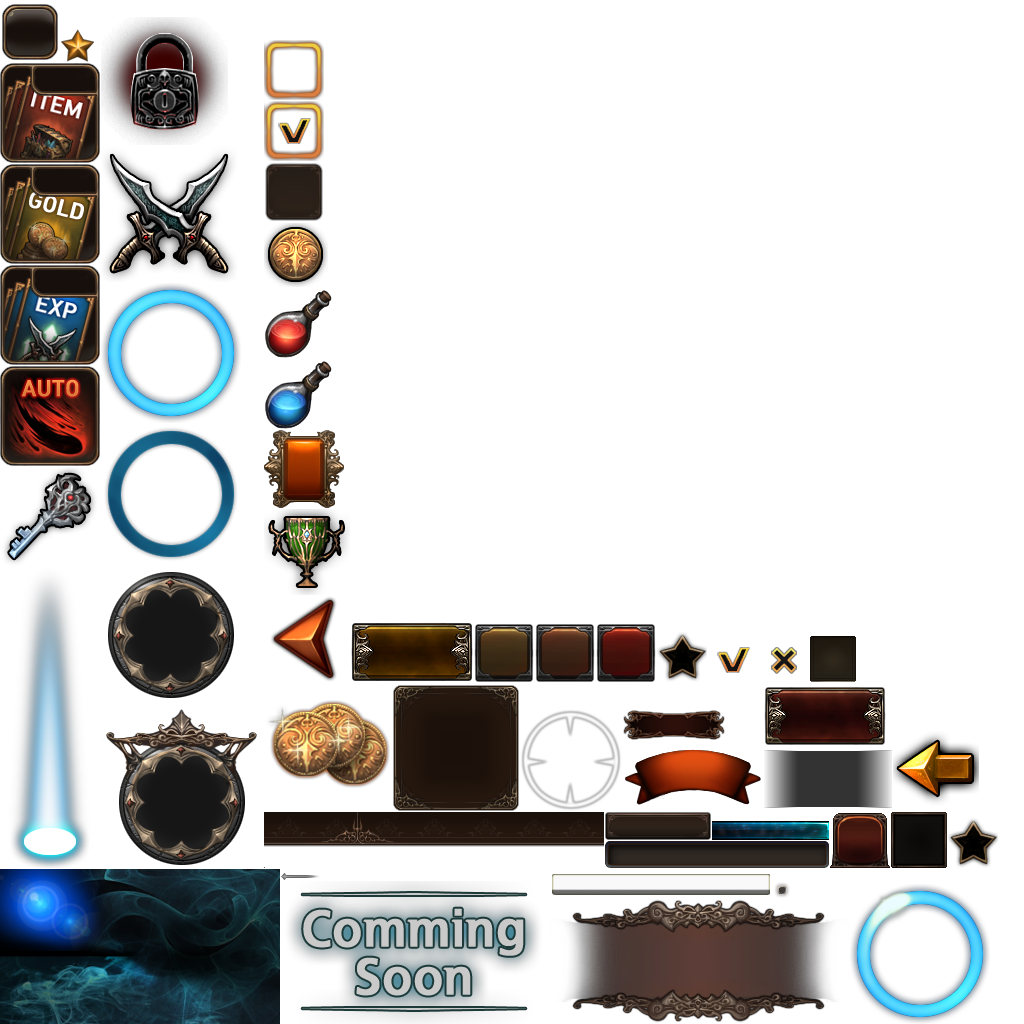 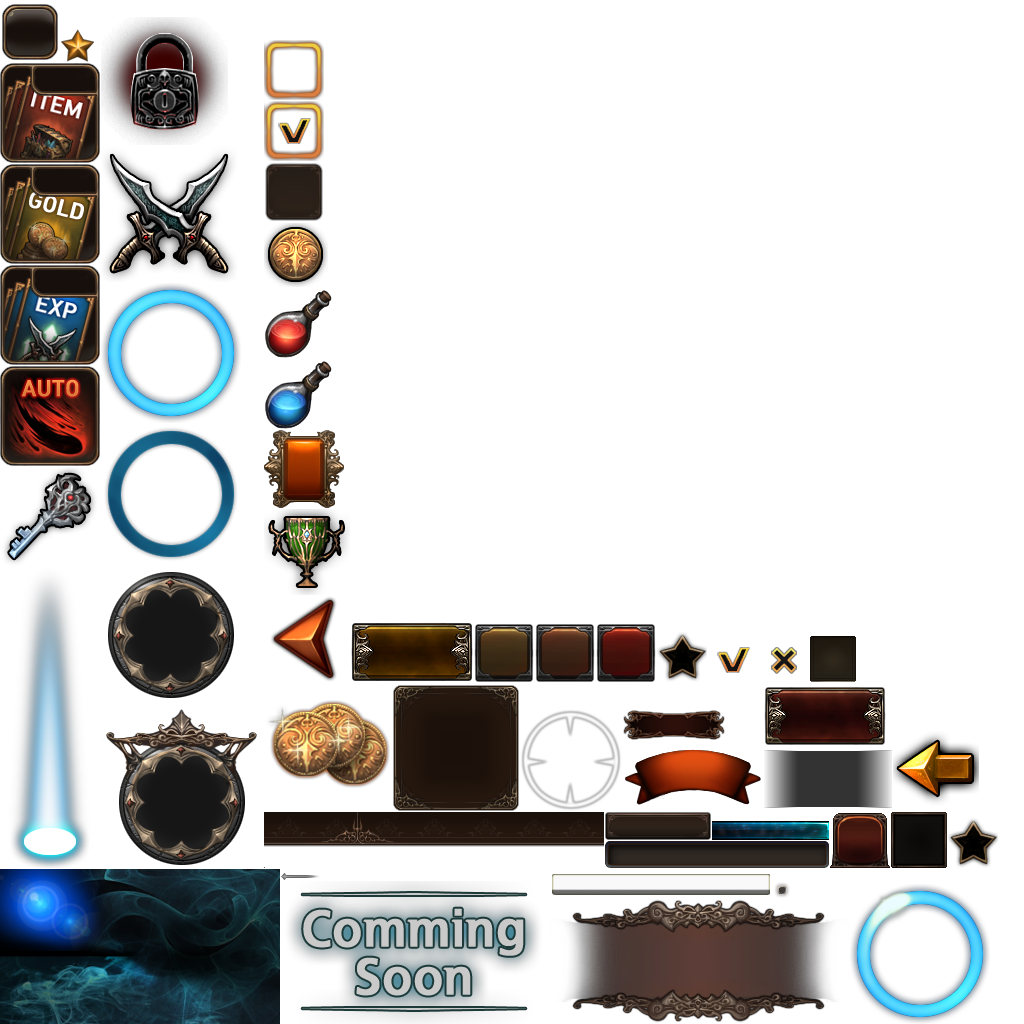 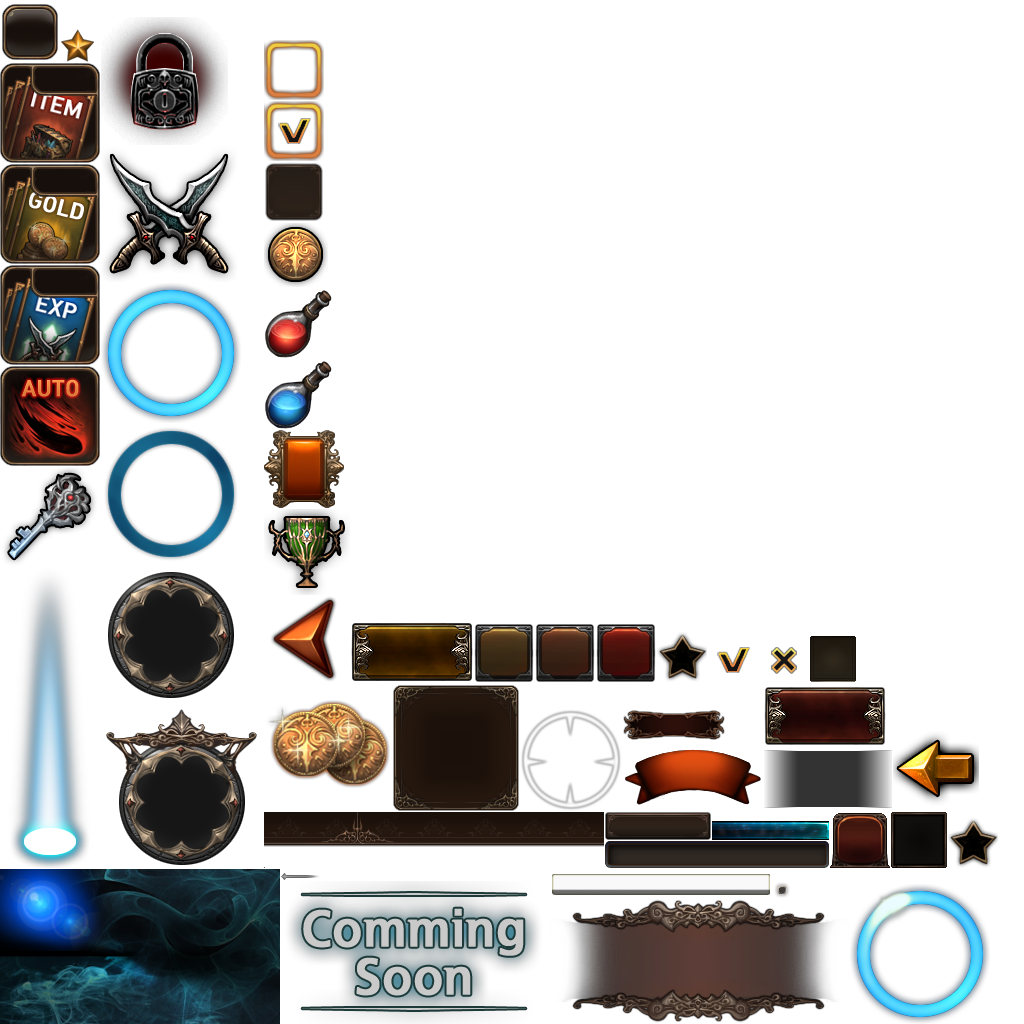 강화
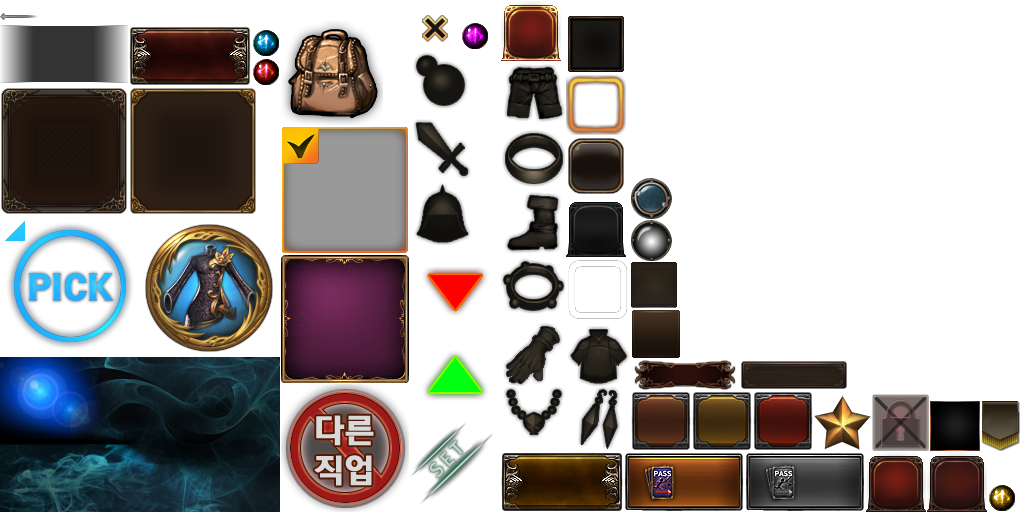 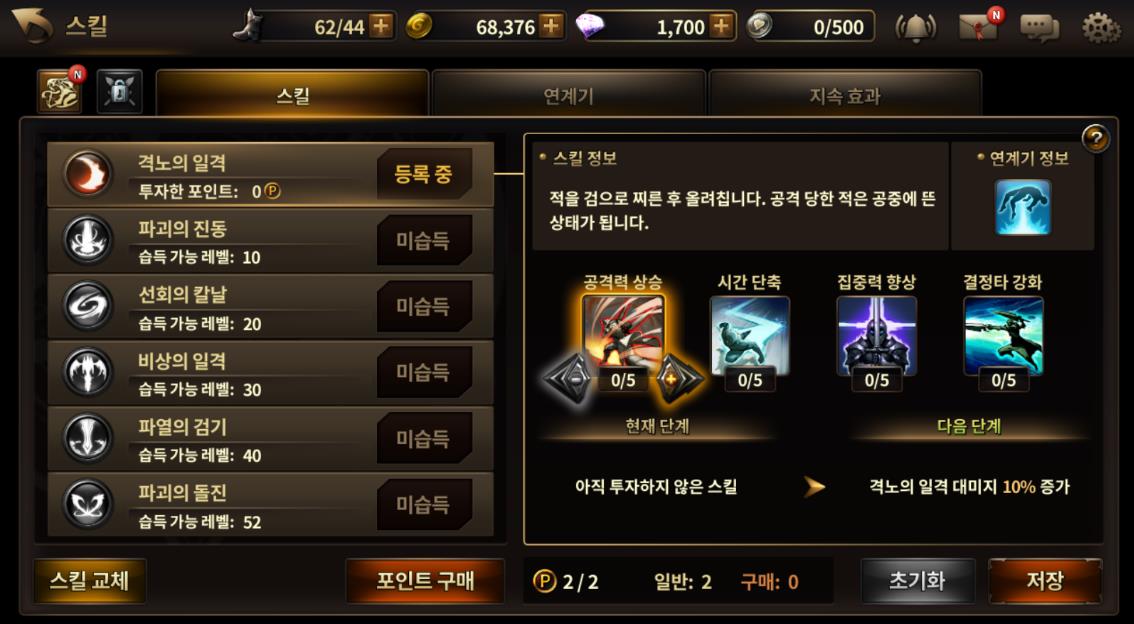 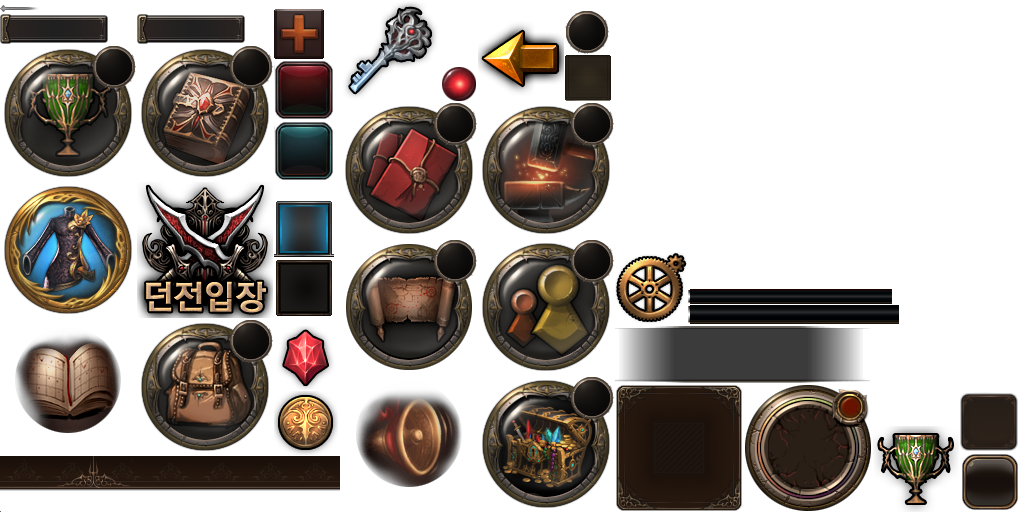 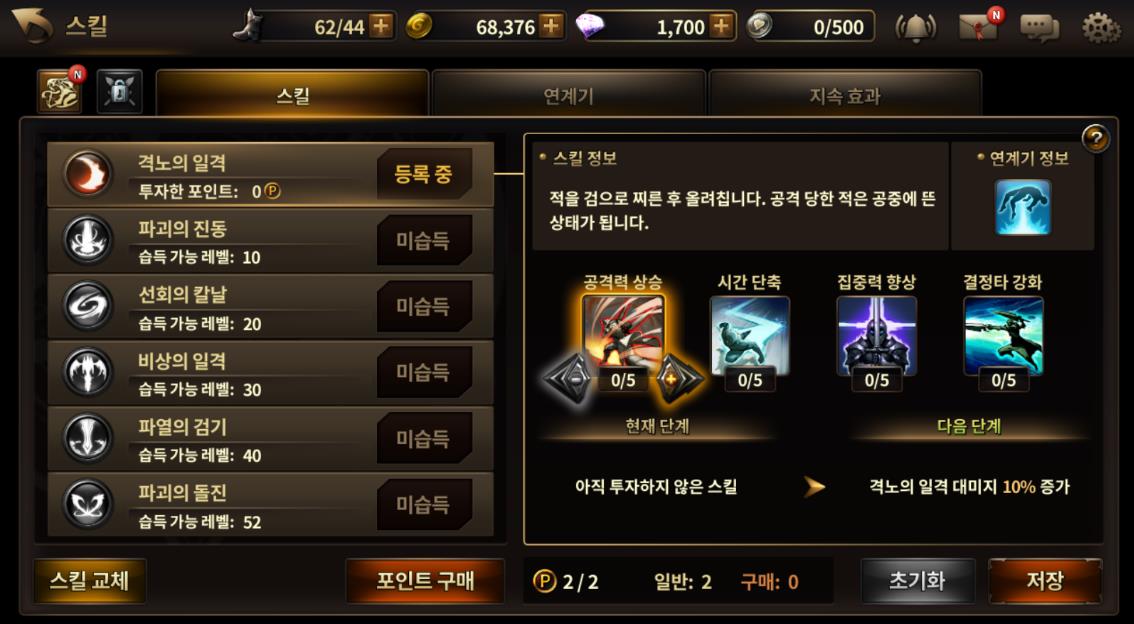 3 / 3
일반: 1
구매: 2
스킬 – 스킬 슬롯 교체
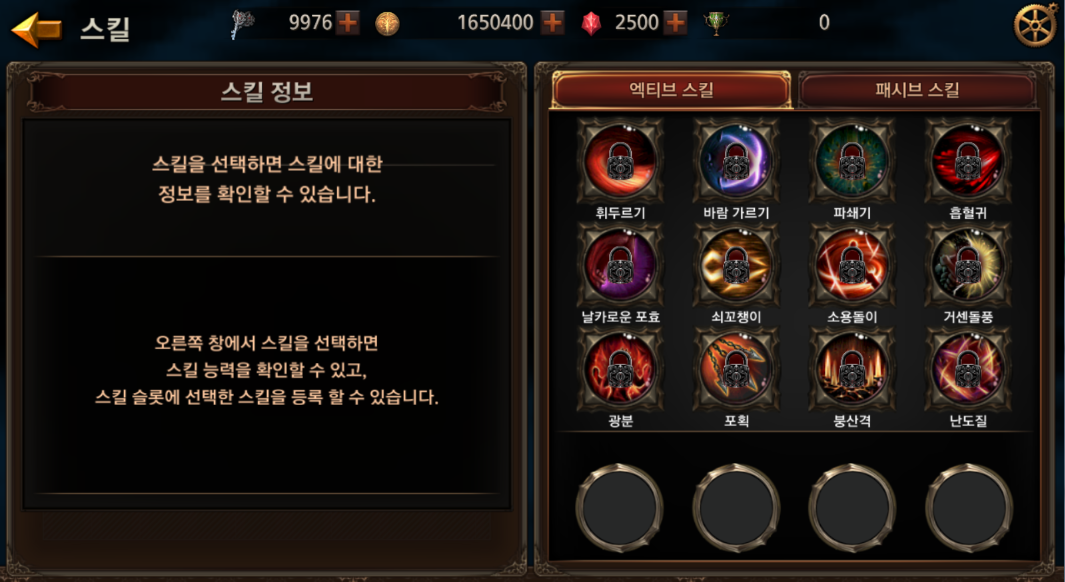 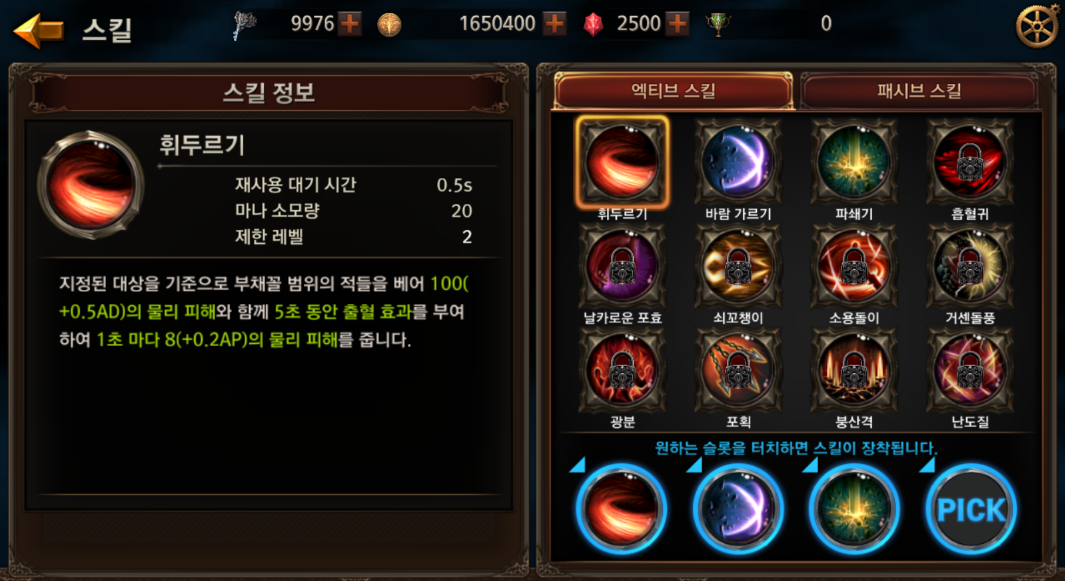 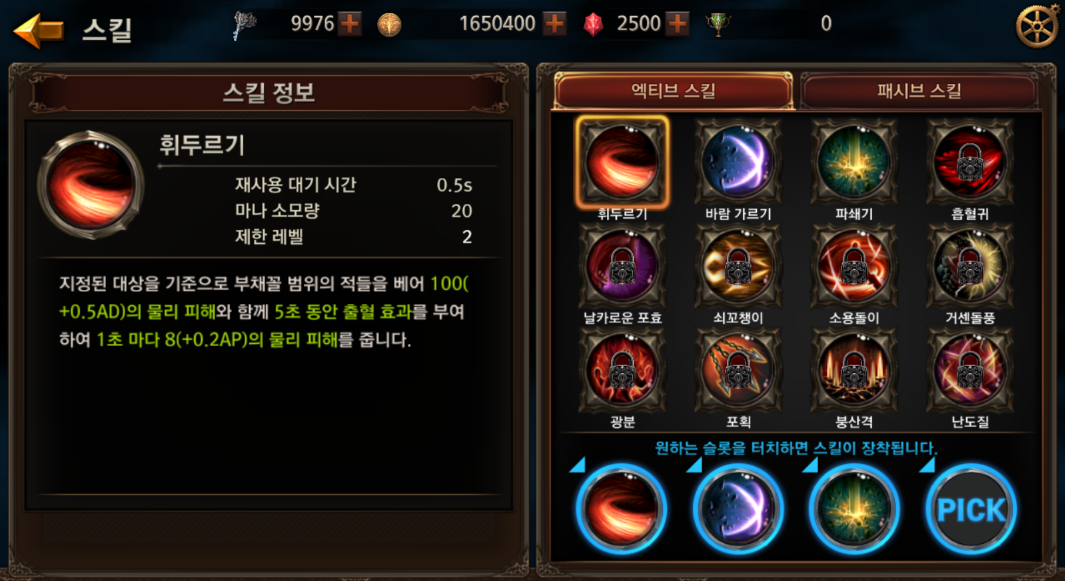 스킬 선택
Lv. 1
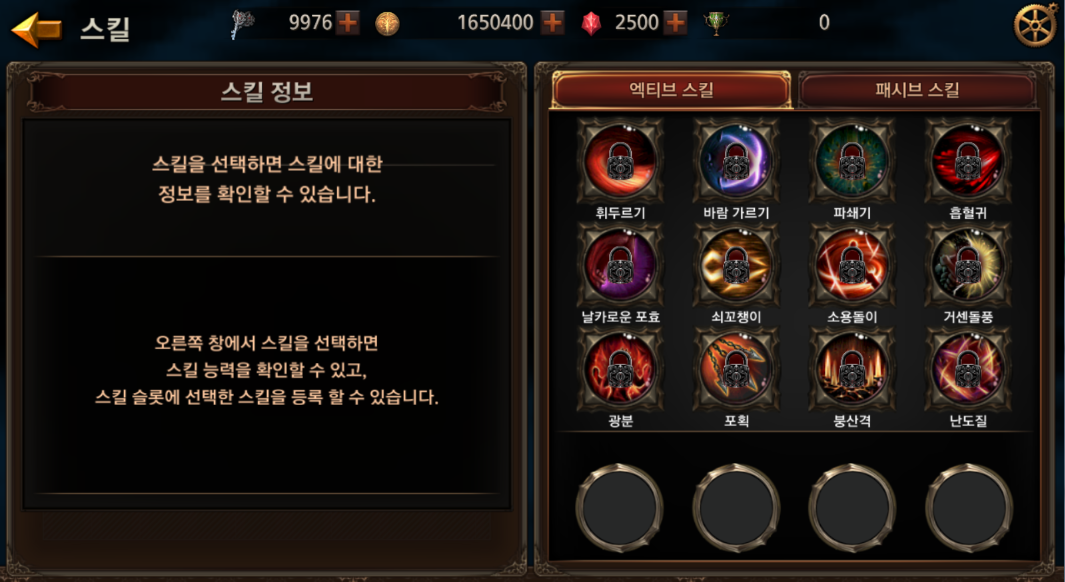 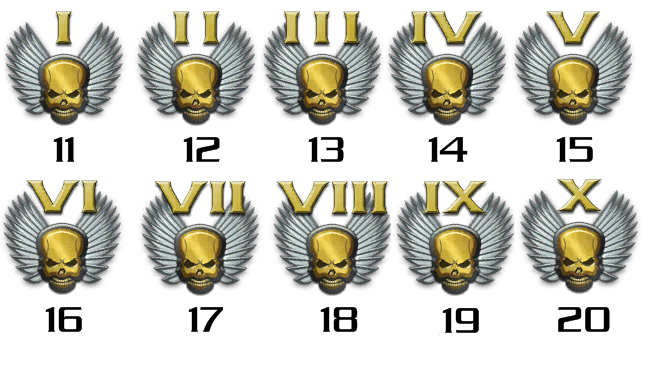 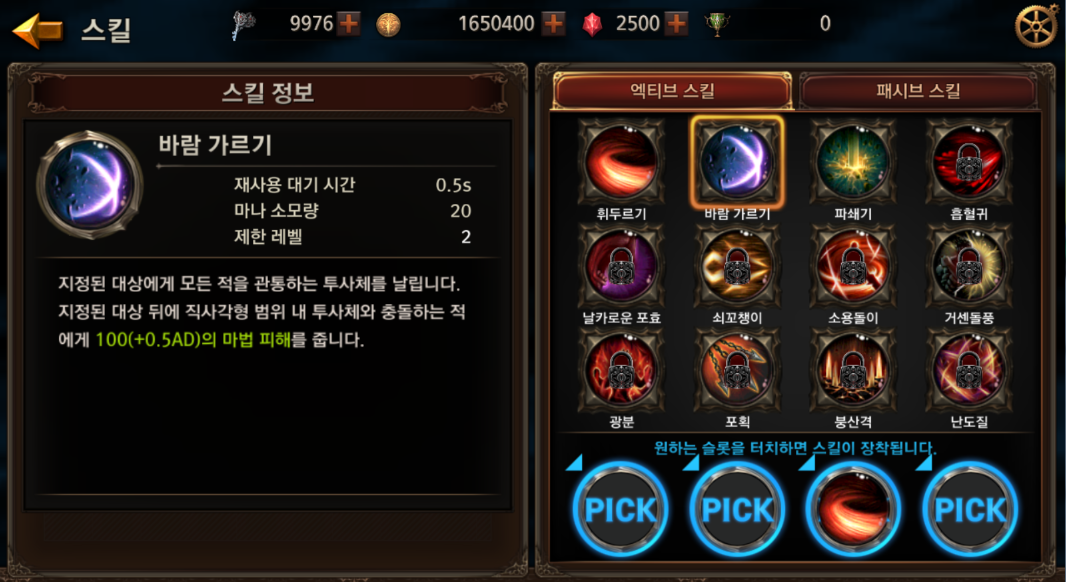 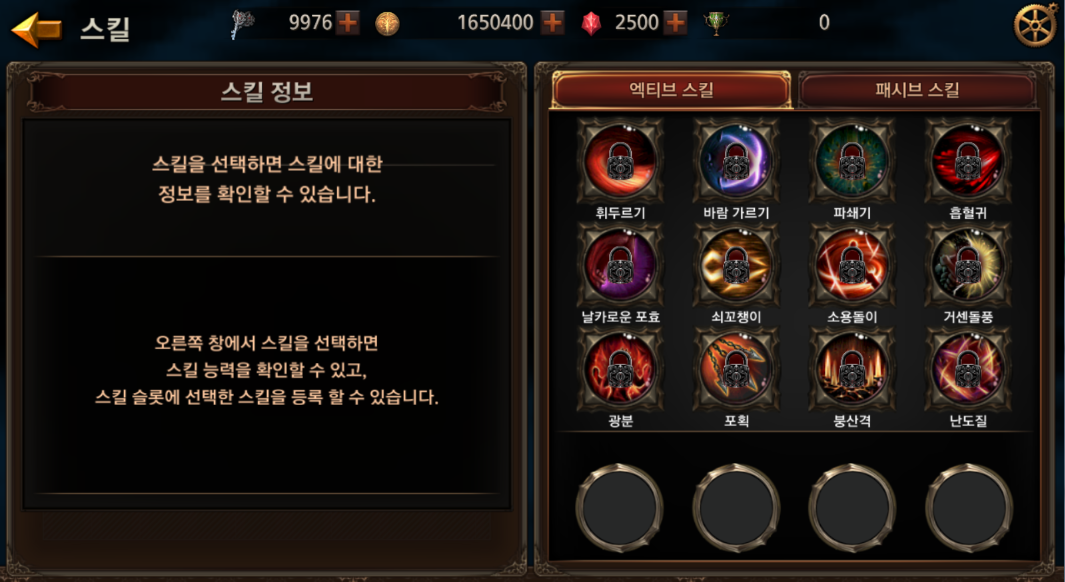 재사용 시간
스킬 데미지 증가
요구 스킬 포인트
재사용 시간
스킬 데미지 증가
요구 스킬 포인트
11.25 s
%
0
11.25 s
%
1
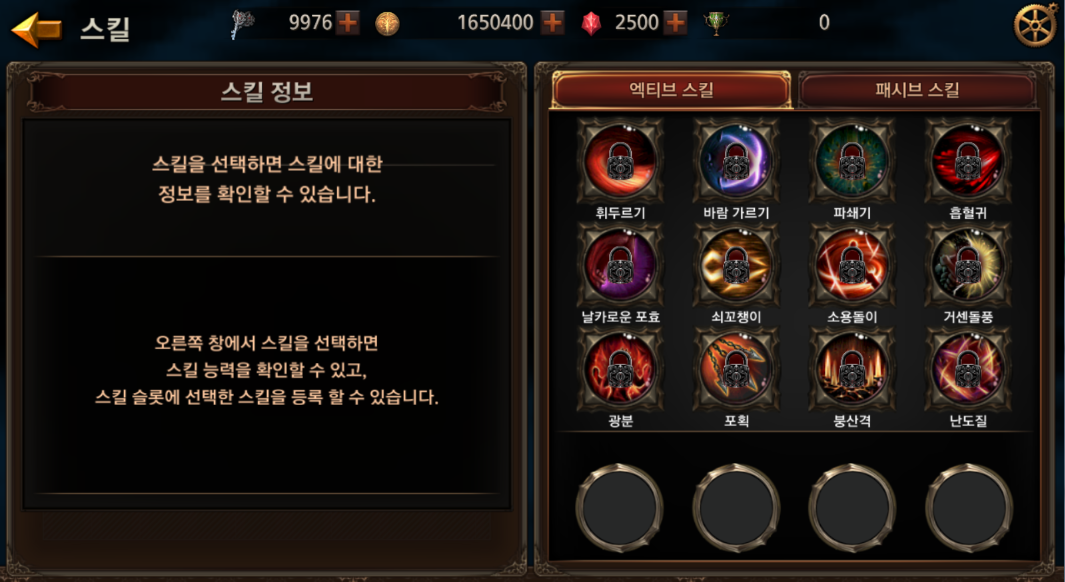 스킬 설명
스킬 슬롯 선택 및 등록
최종 선택 스킬이 등록
동일한 스킬로
슬롯 선택 시
슬롯 비우기
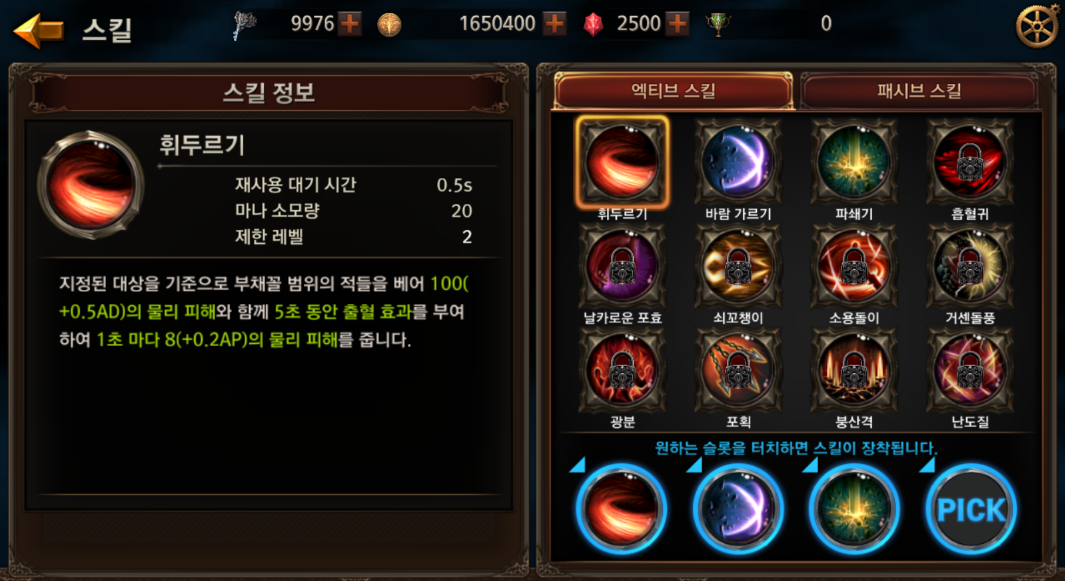 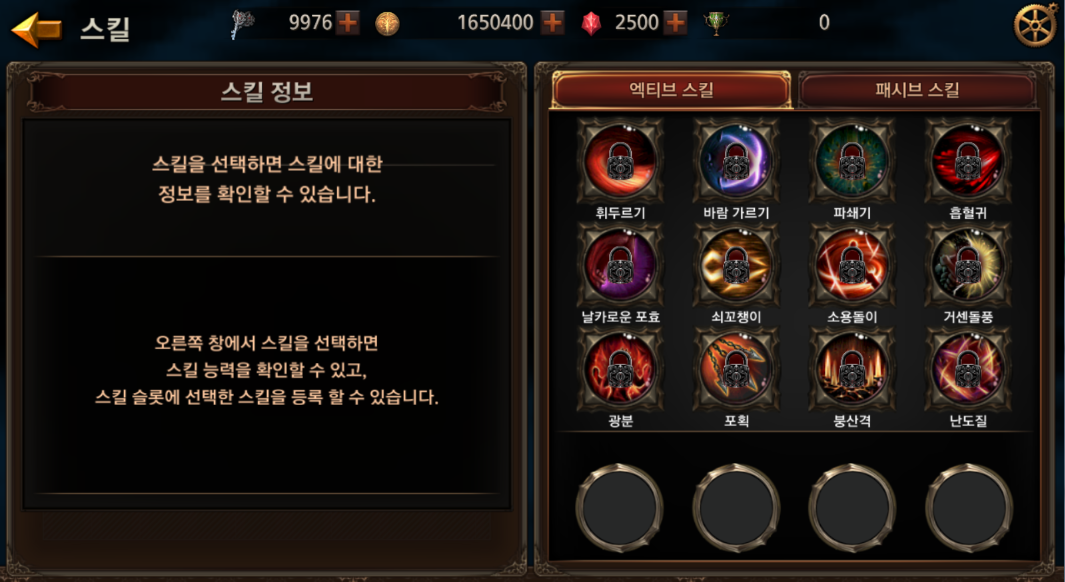 Lv. 2
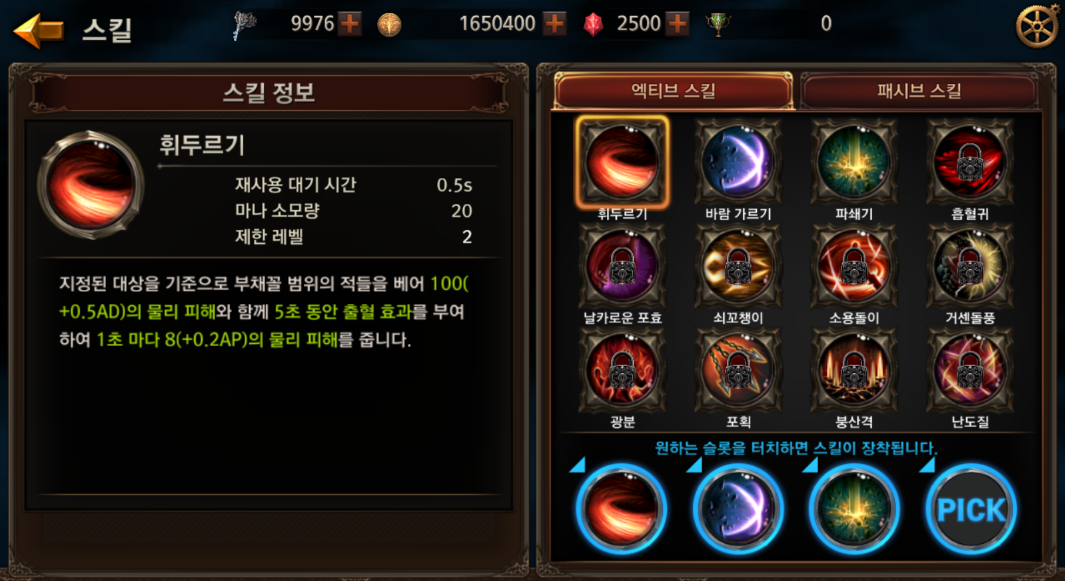 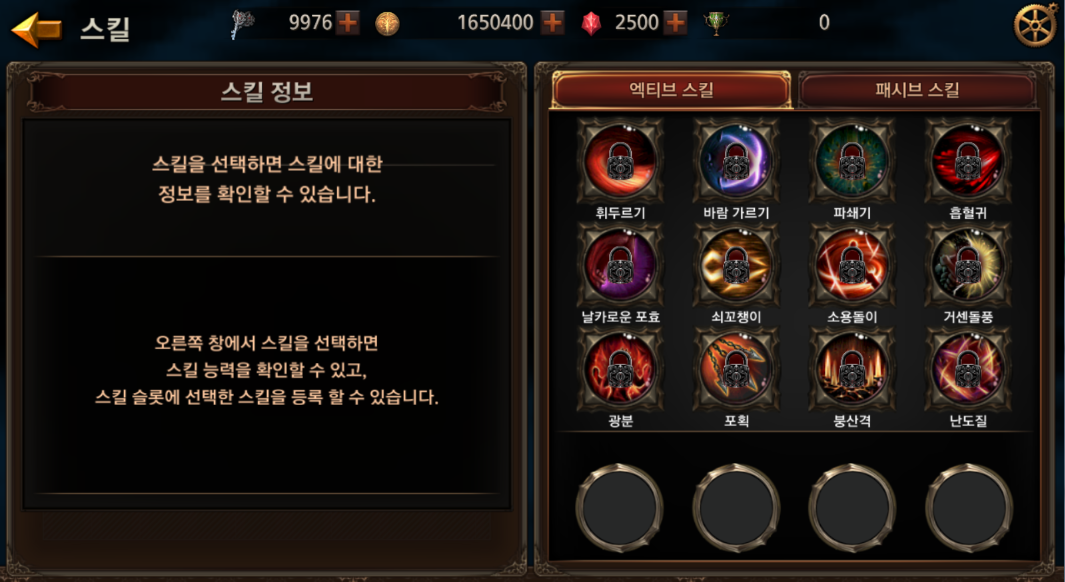 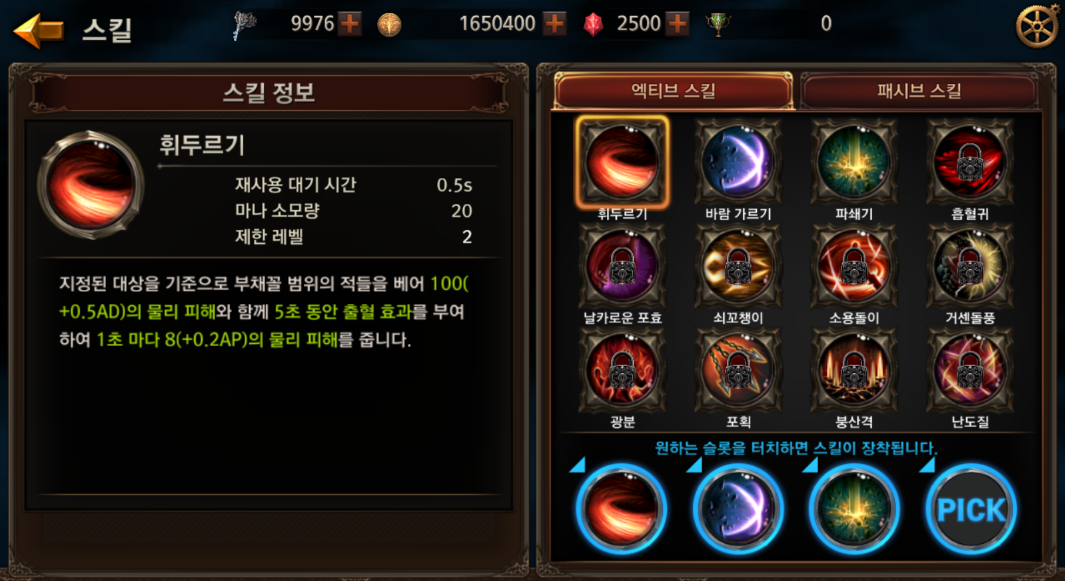 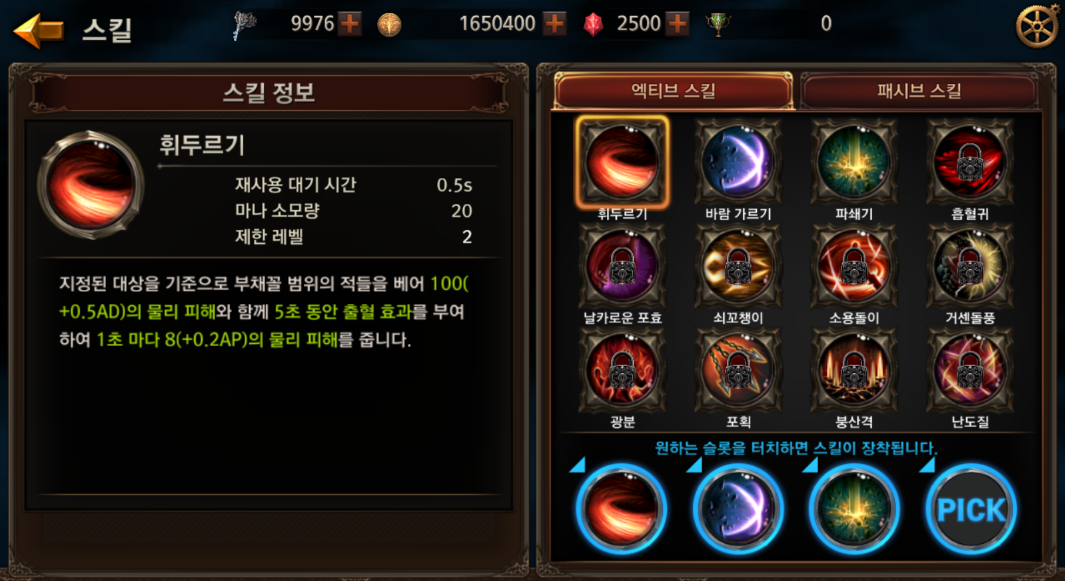 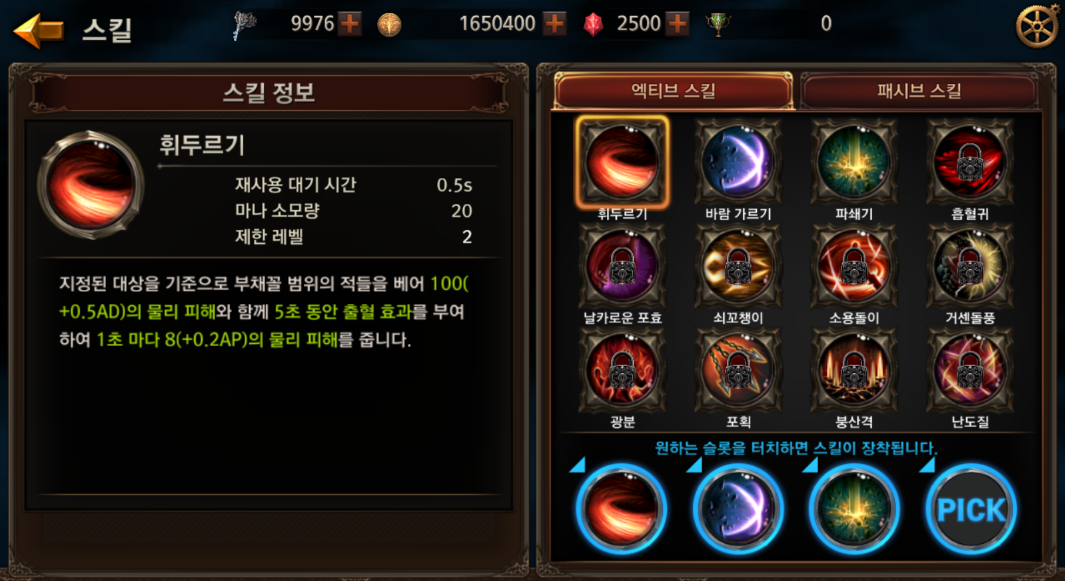 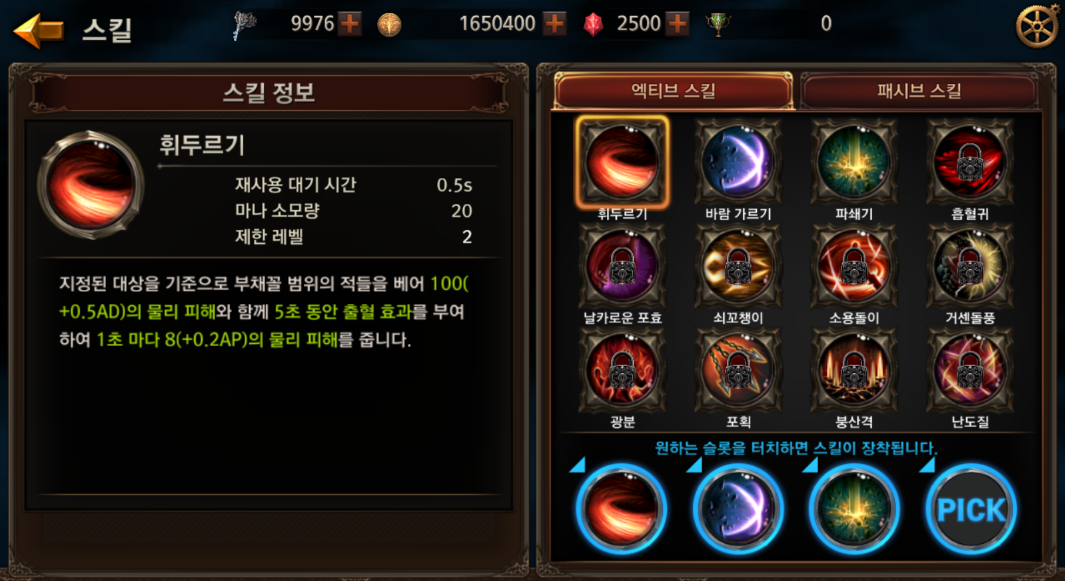 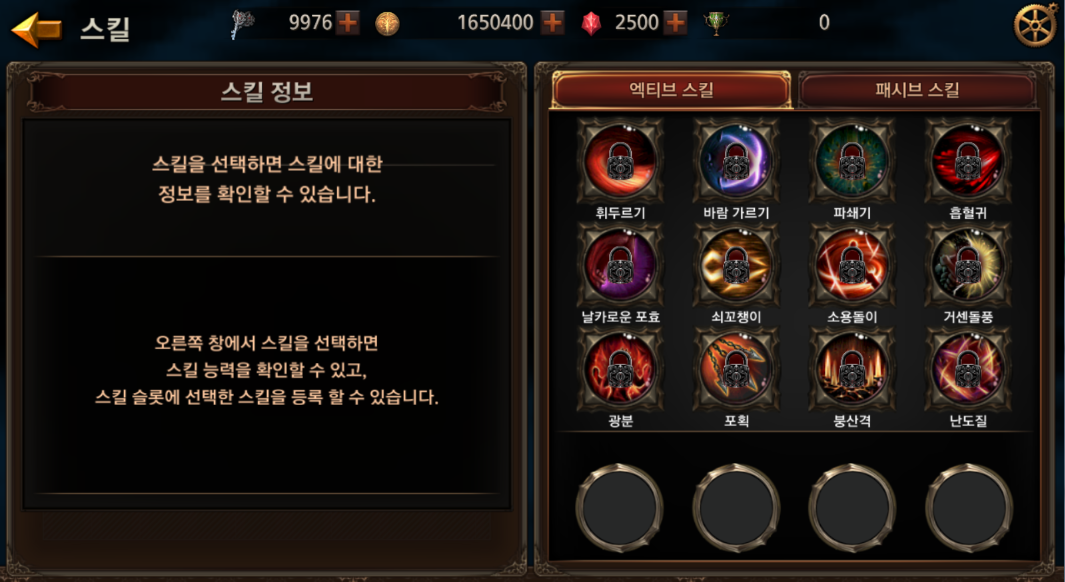 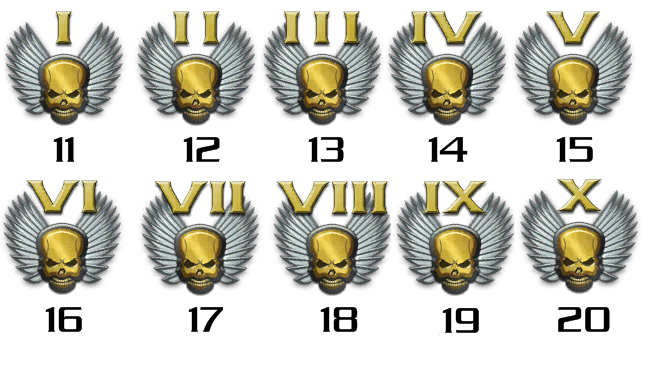 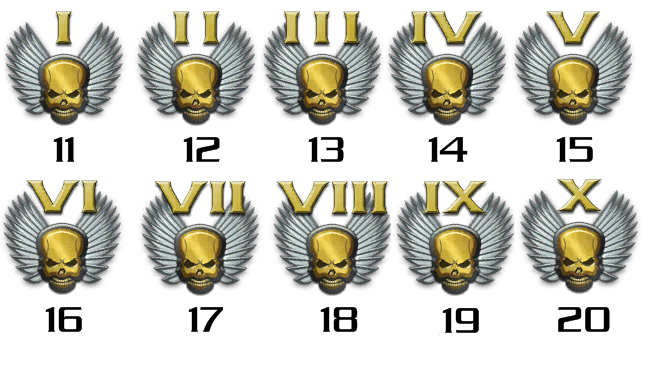 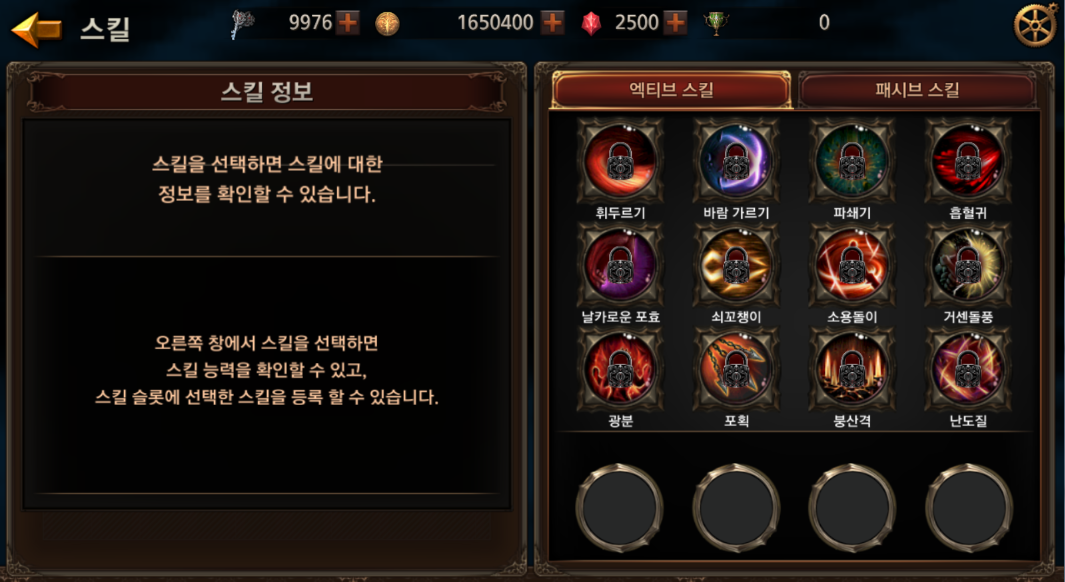 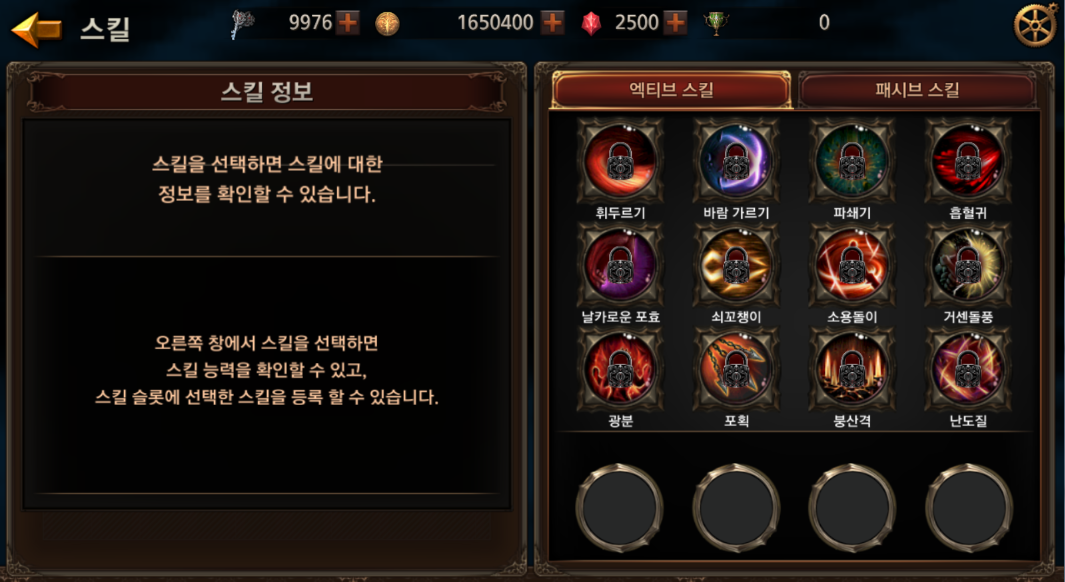 다른 스킬로 슬롯이
등록되어 있을 경우
기존 스킬은 슬롯에서 제외
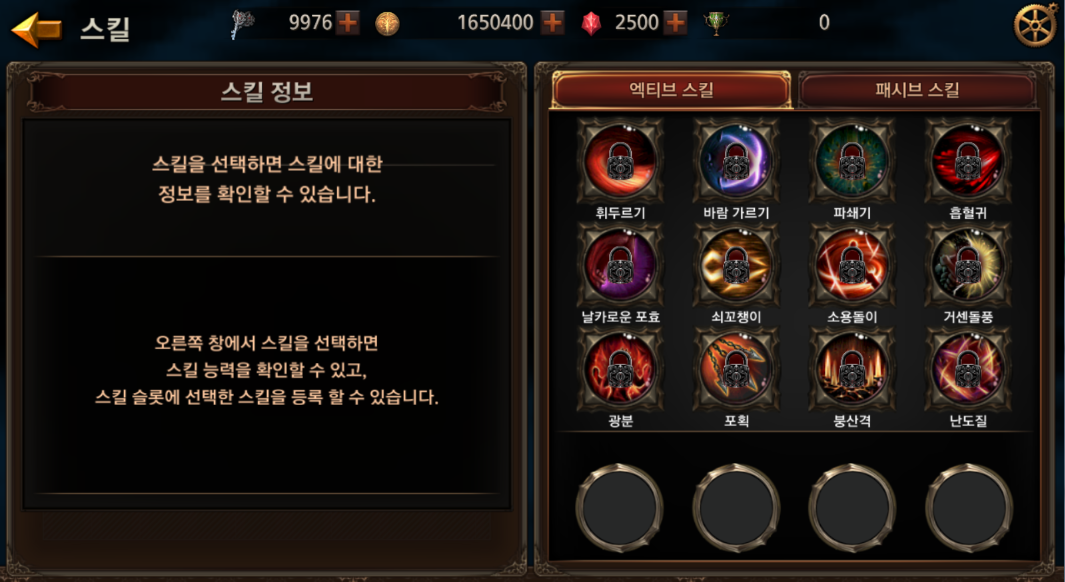 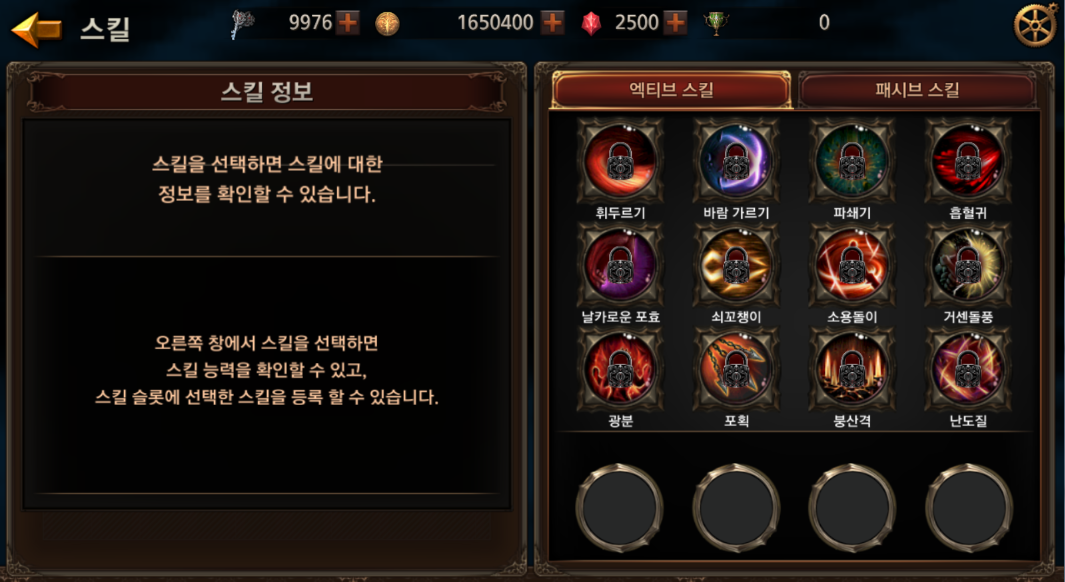 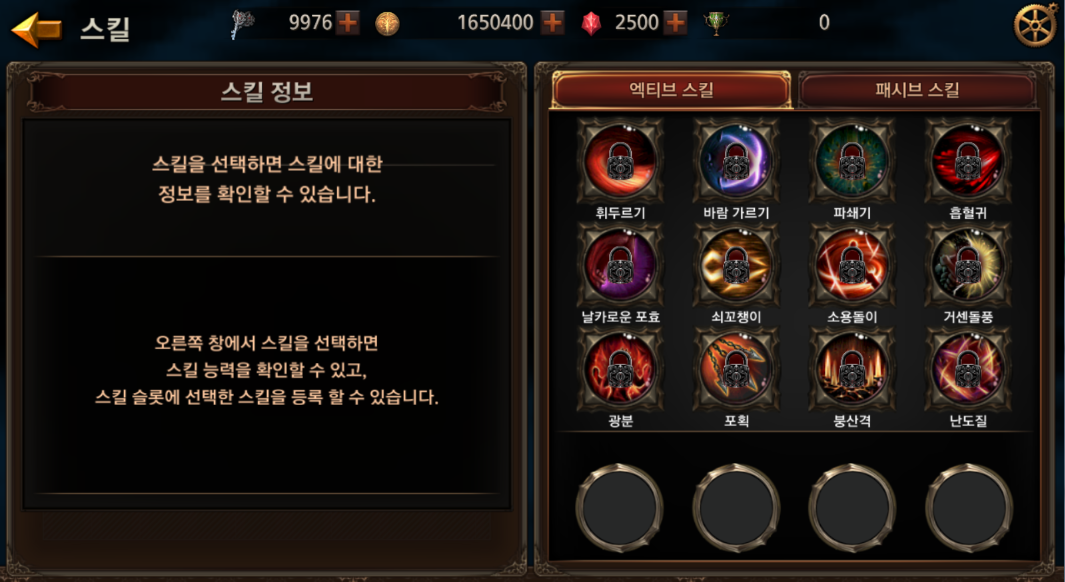 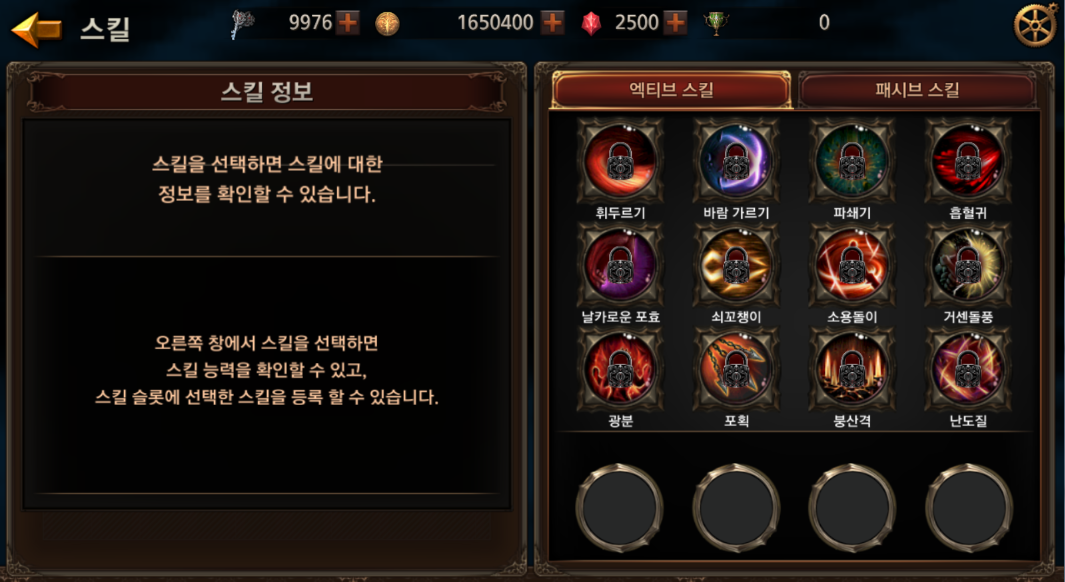 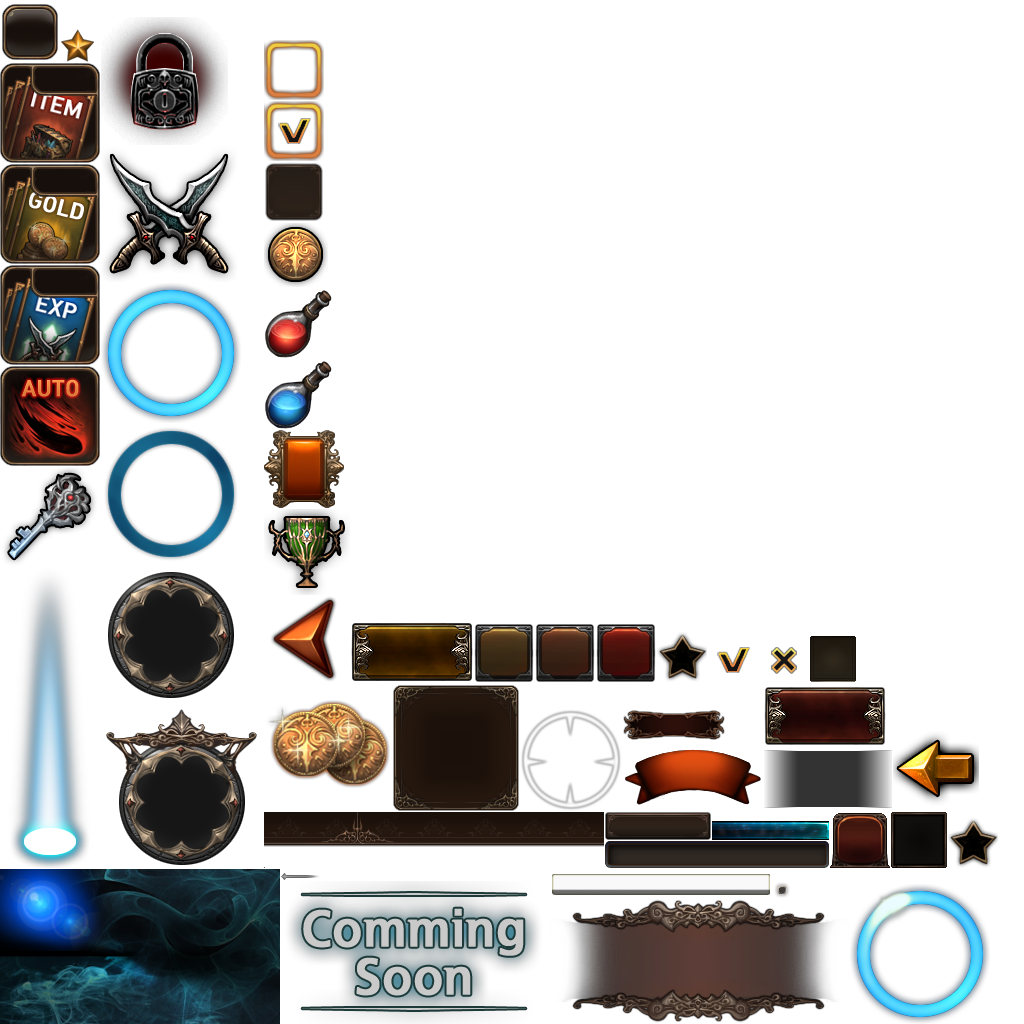 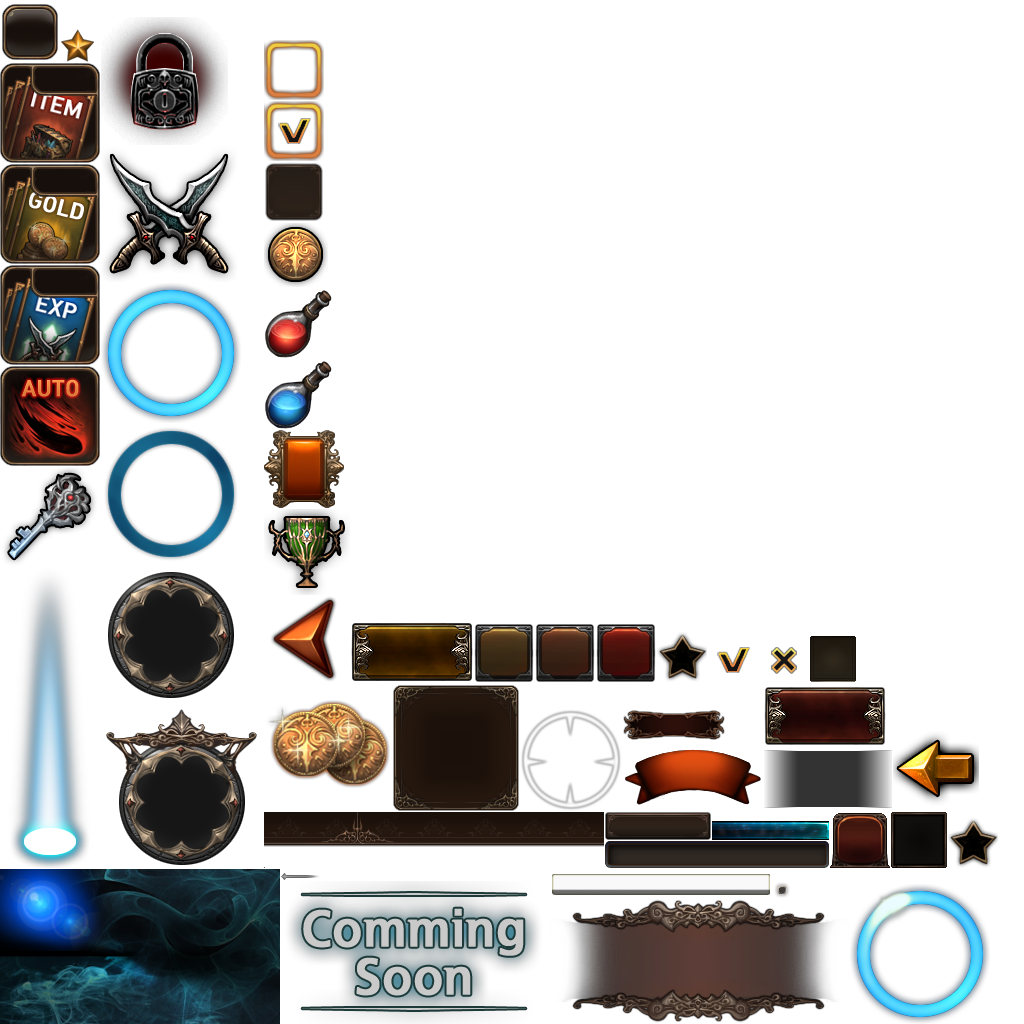 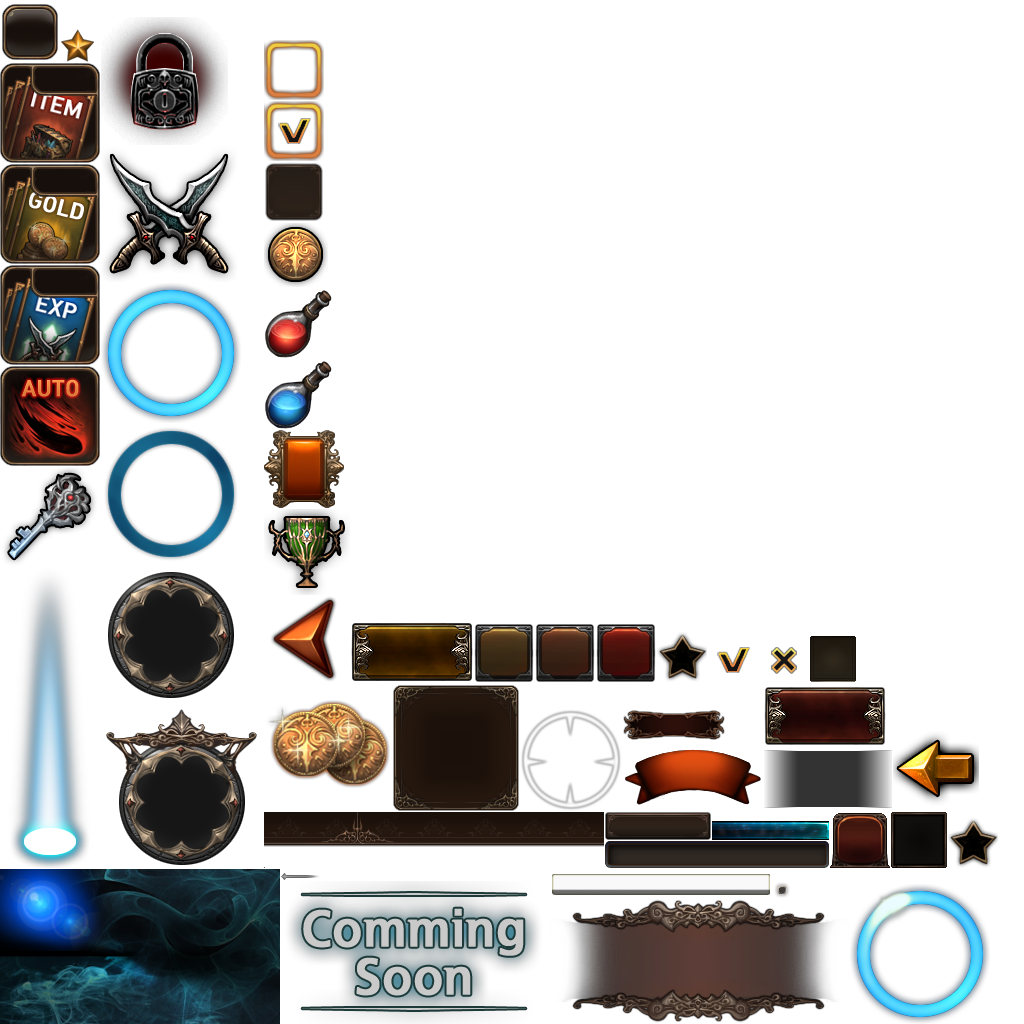 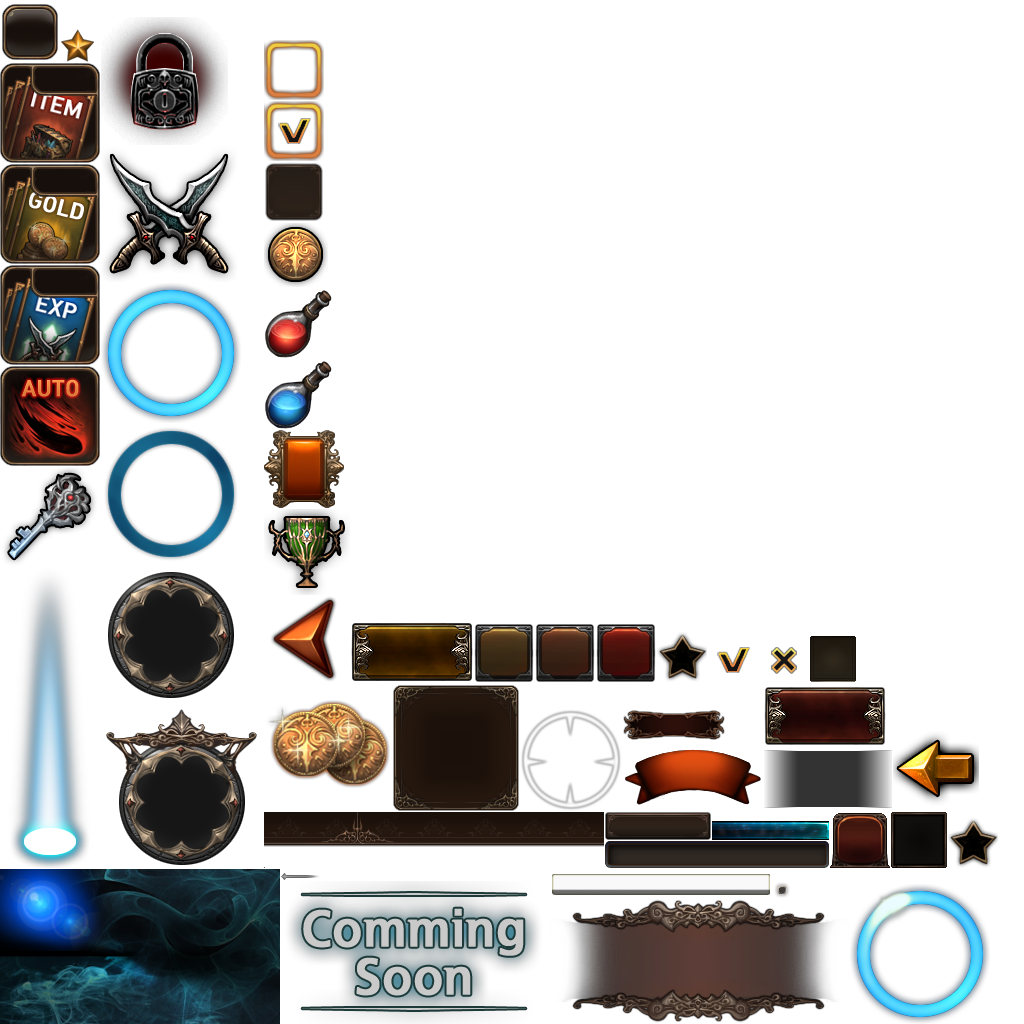 강화
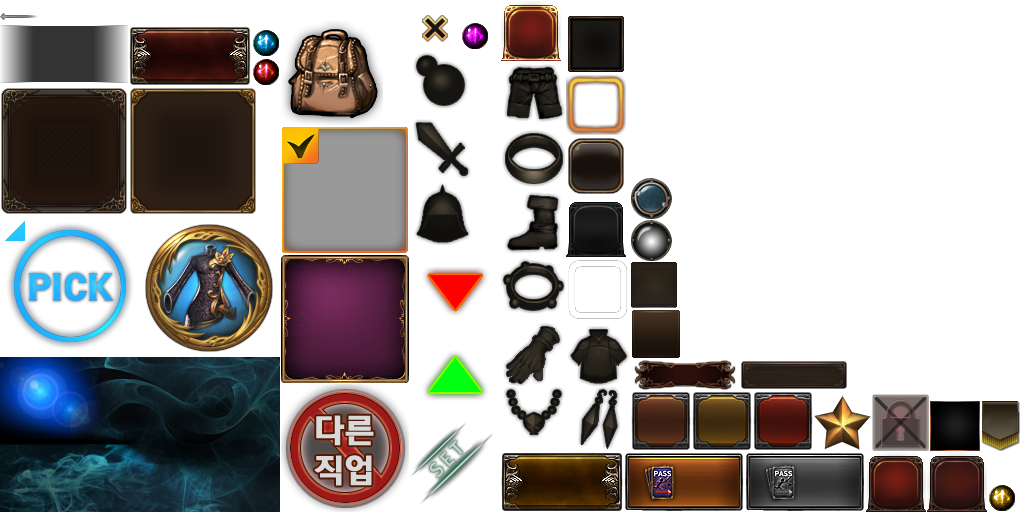 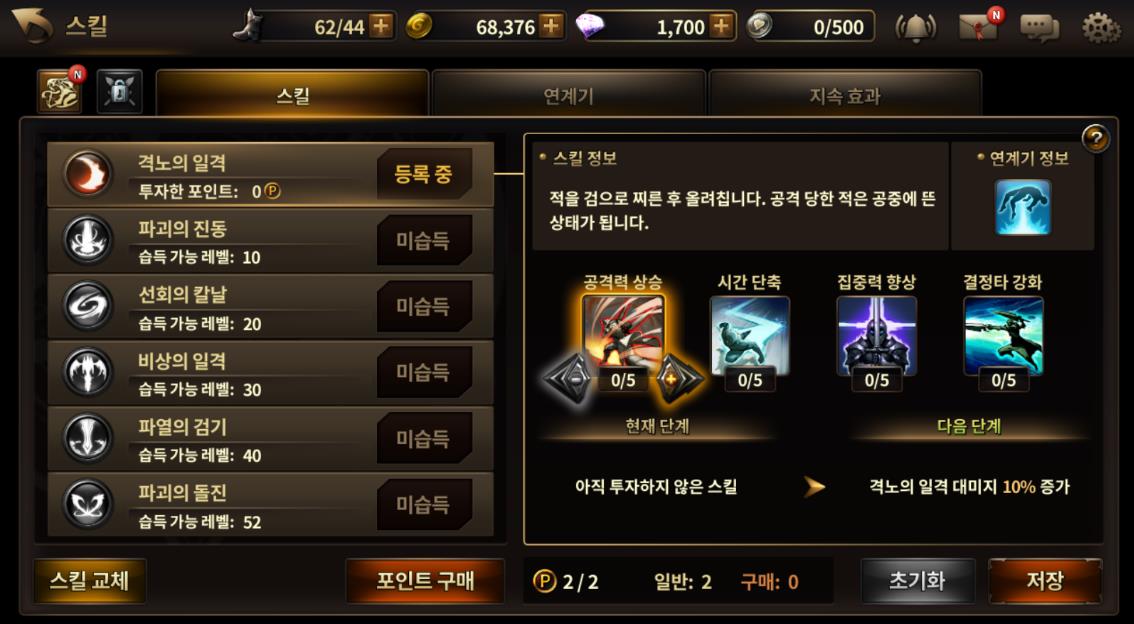 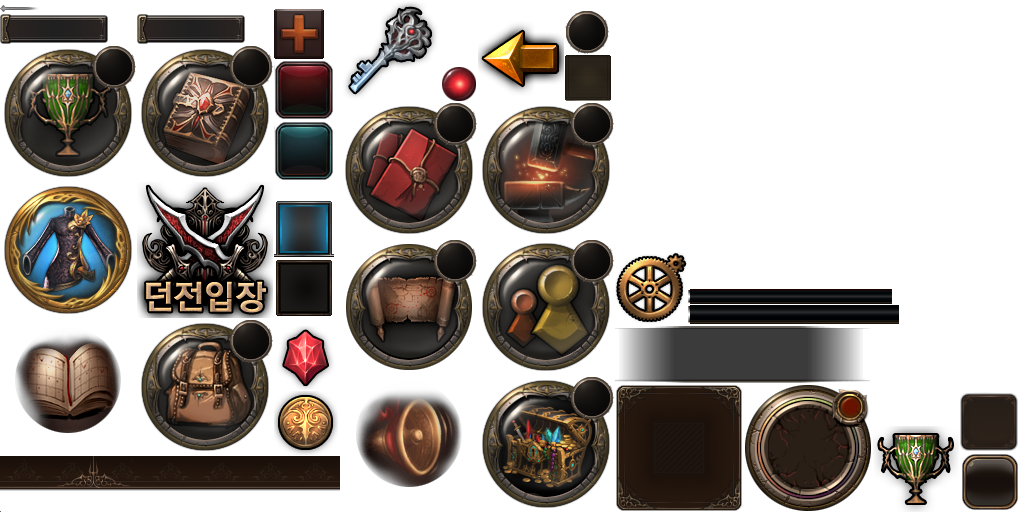 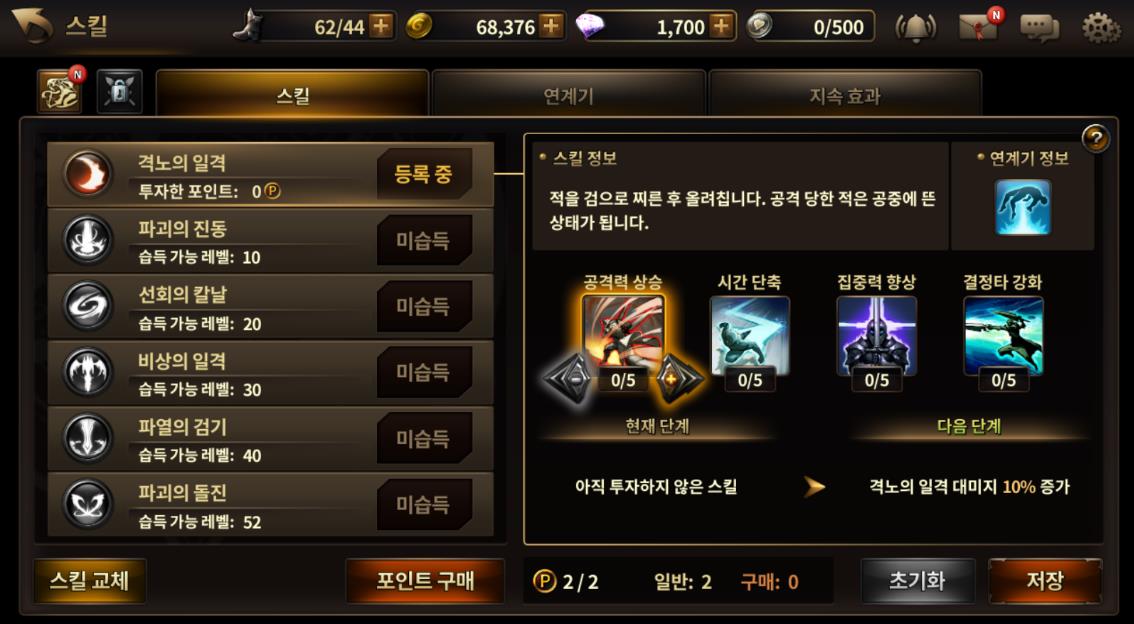 3 / 3
일반: 1
구매: 2
스킬 – 스킬 강화
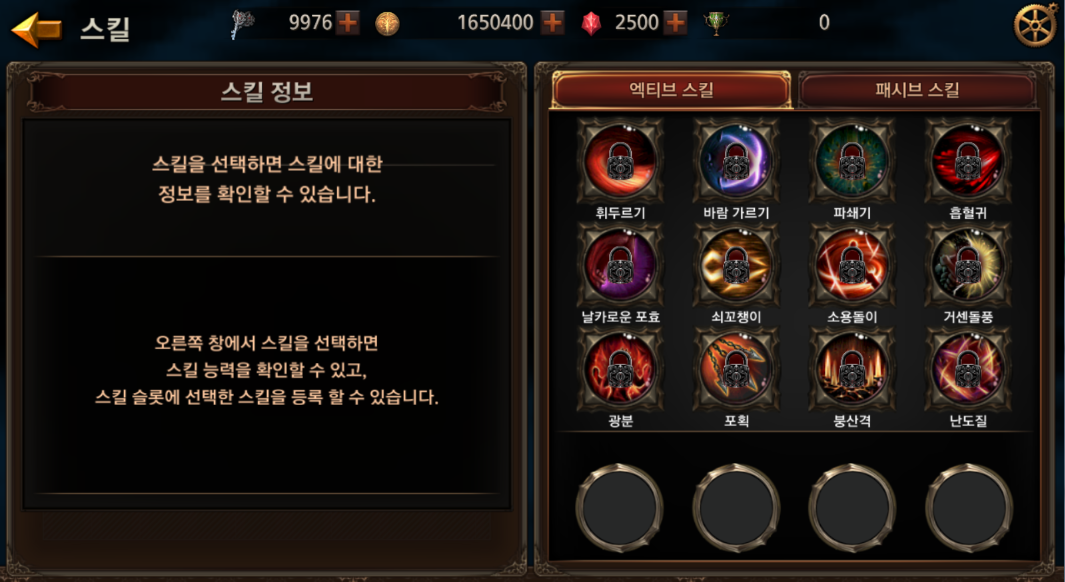 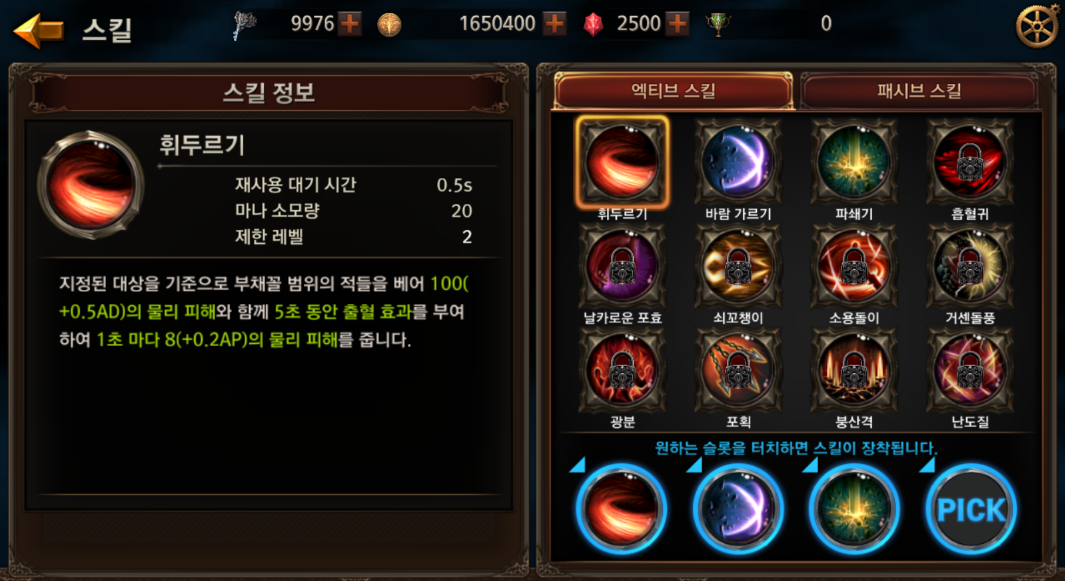 현재 스킬 강화단계
스킬 정보
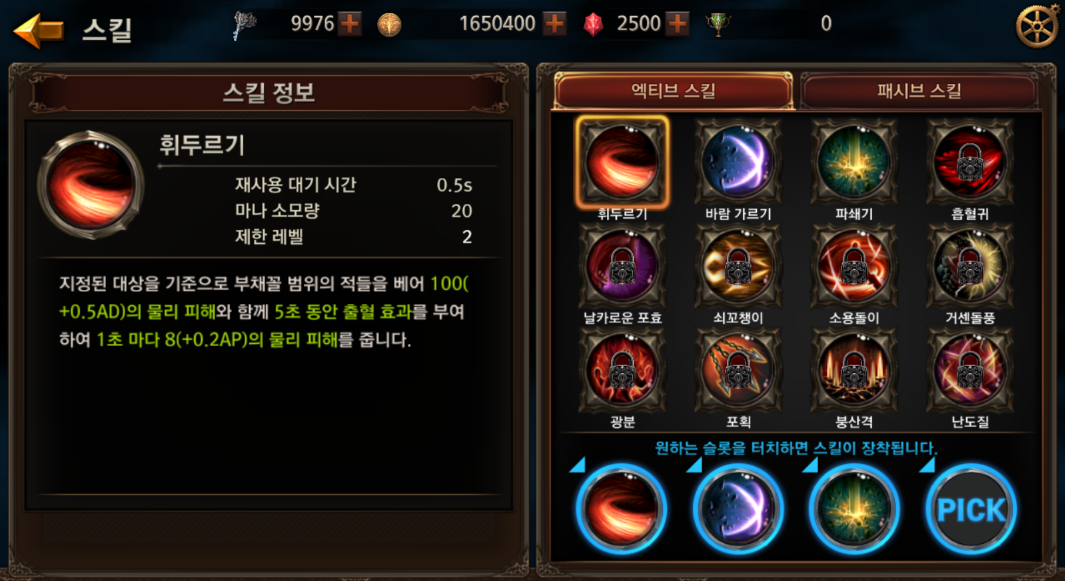 스킬 선택
Lv. 1
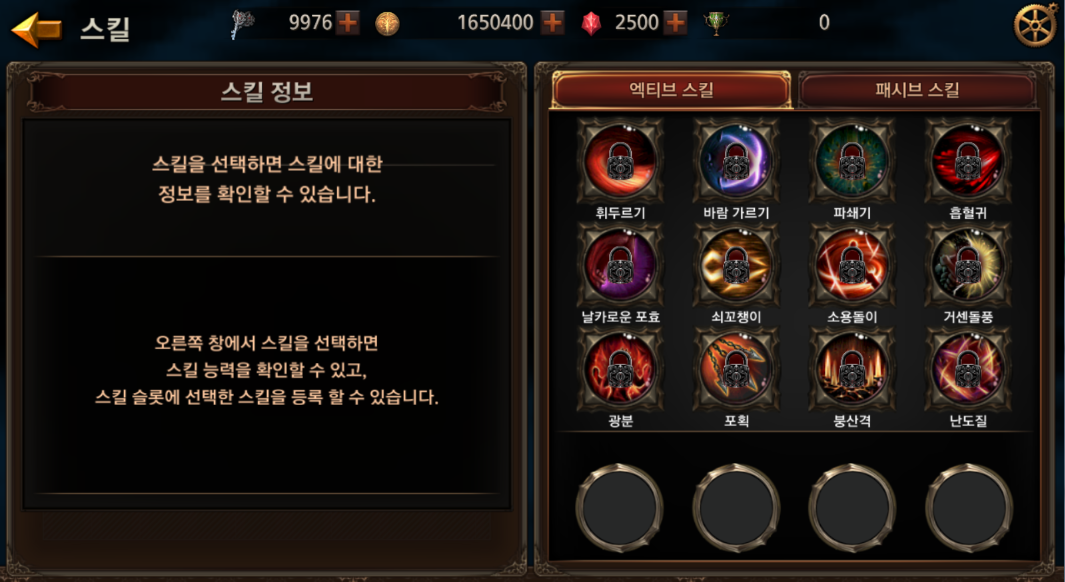 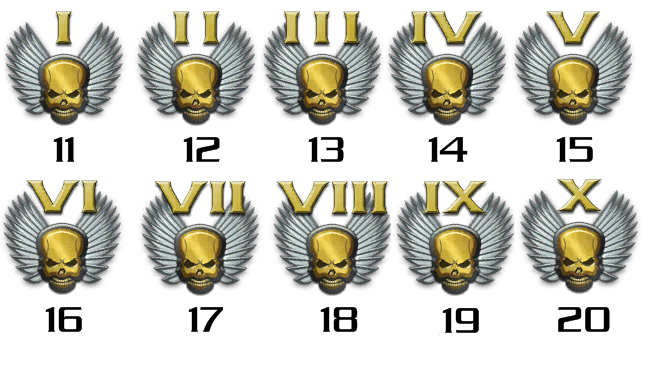 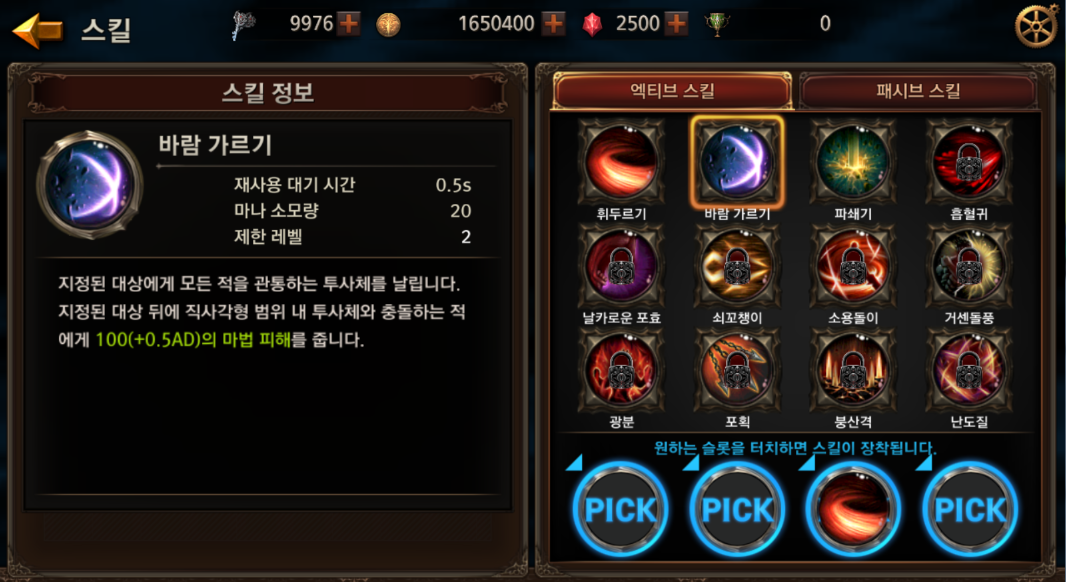 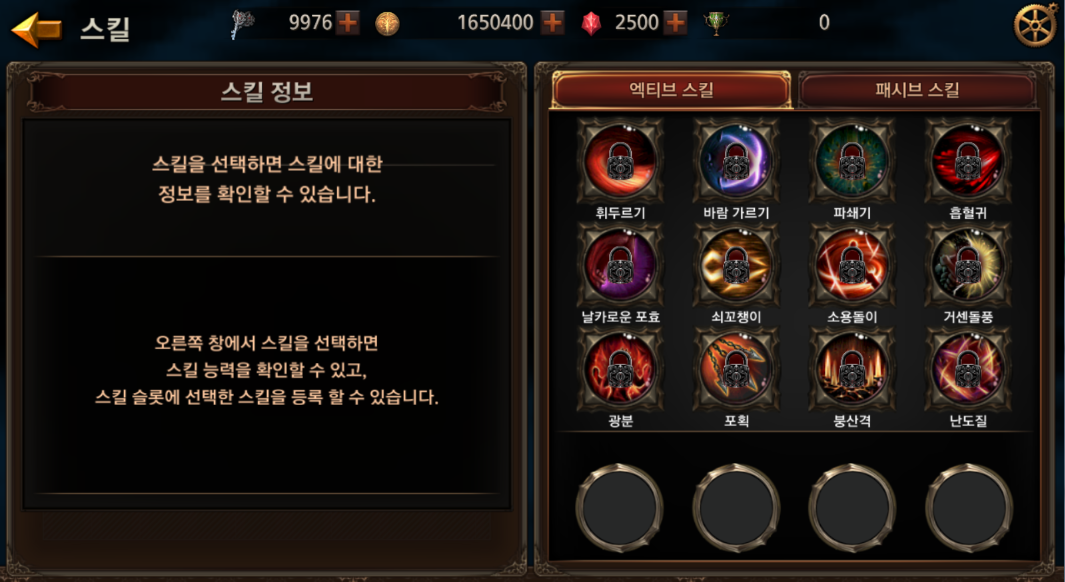 재사용 시간
스킬 데미지 증가
요구 스킬 포인트
재사용 시간
스킬 데미지 증가
요구 스킬 포인트
11.25 s
%
0
11.25 s
%
1
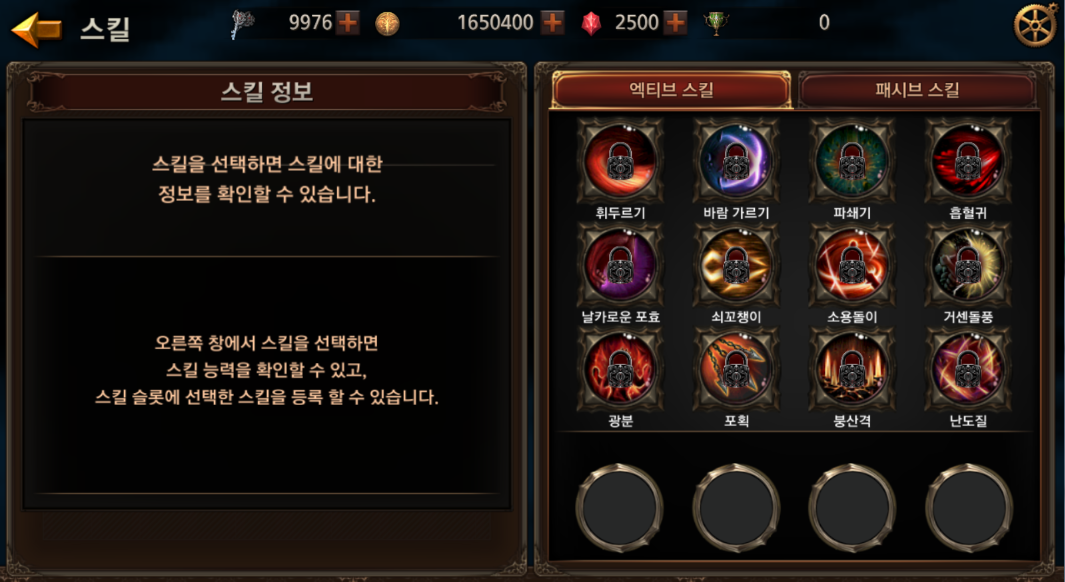 스킬 설명
다음 스킬 강화단계
스킬 정보
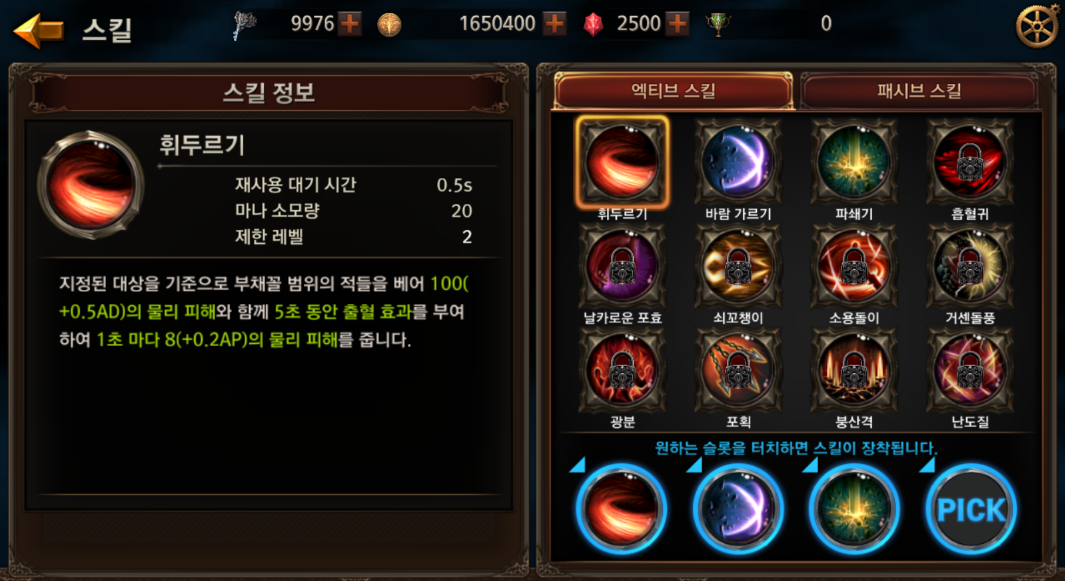 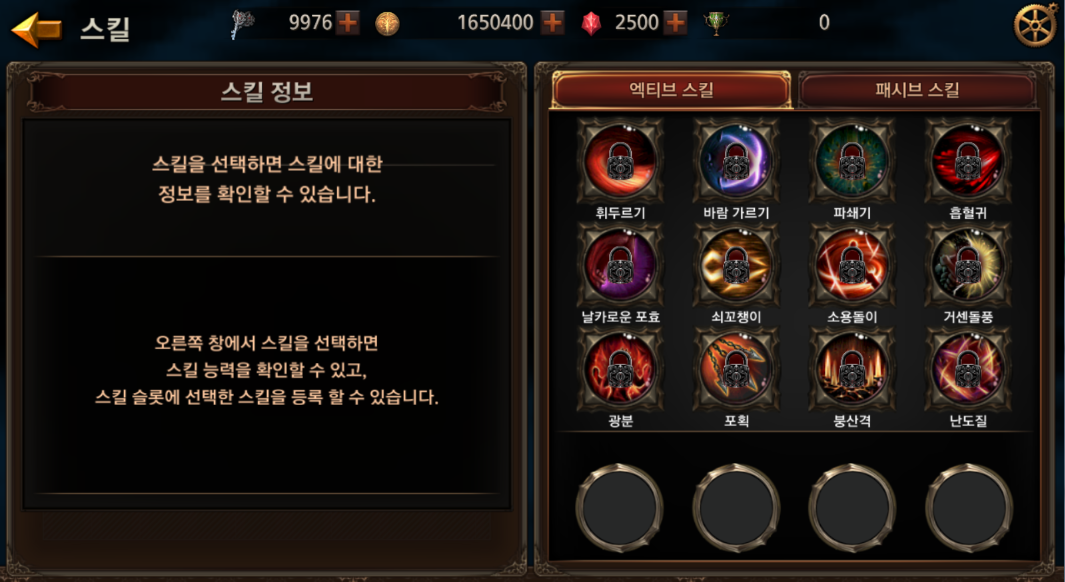 Lv. 2
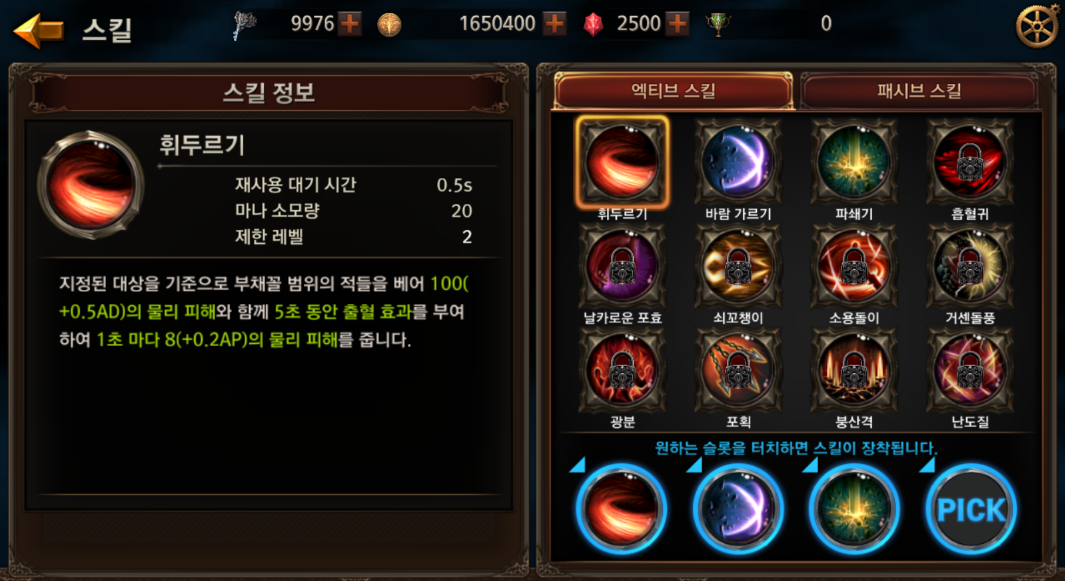 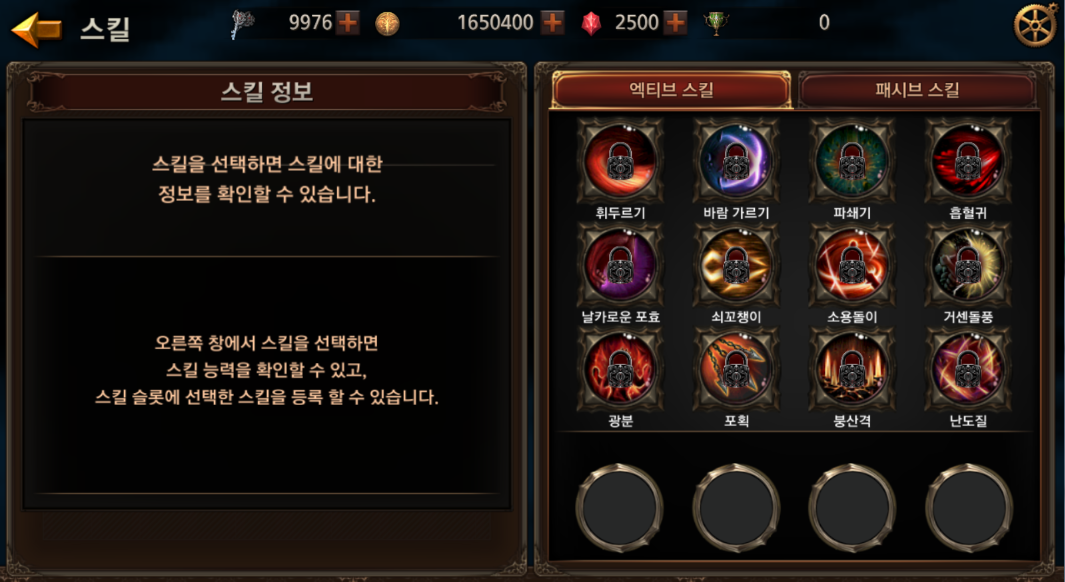 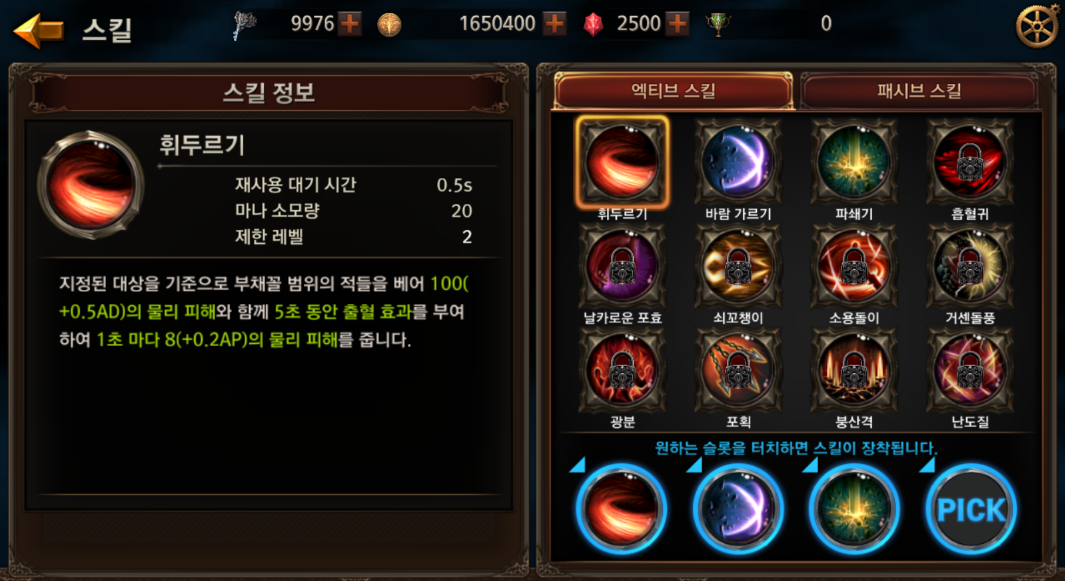 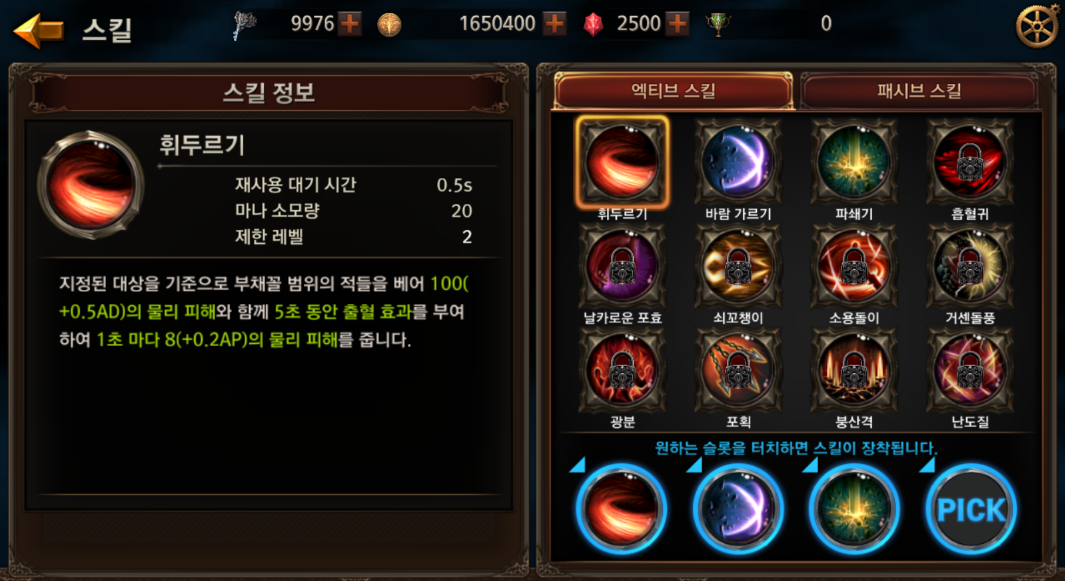 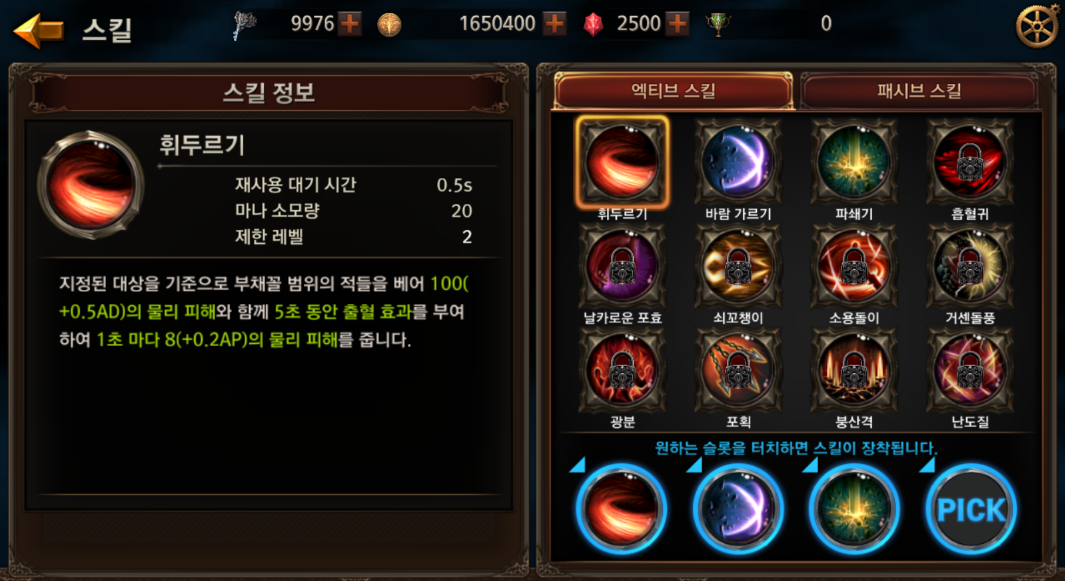 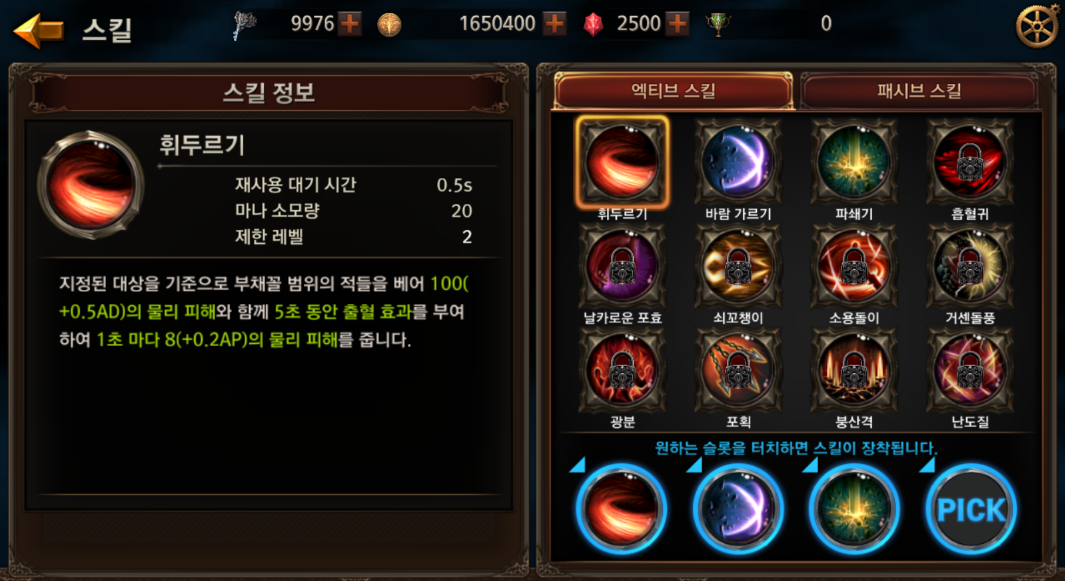 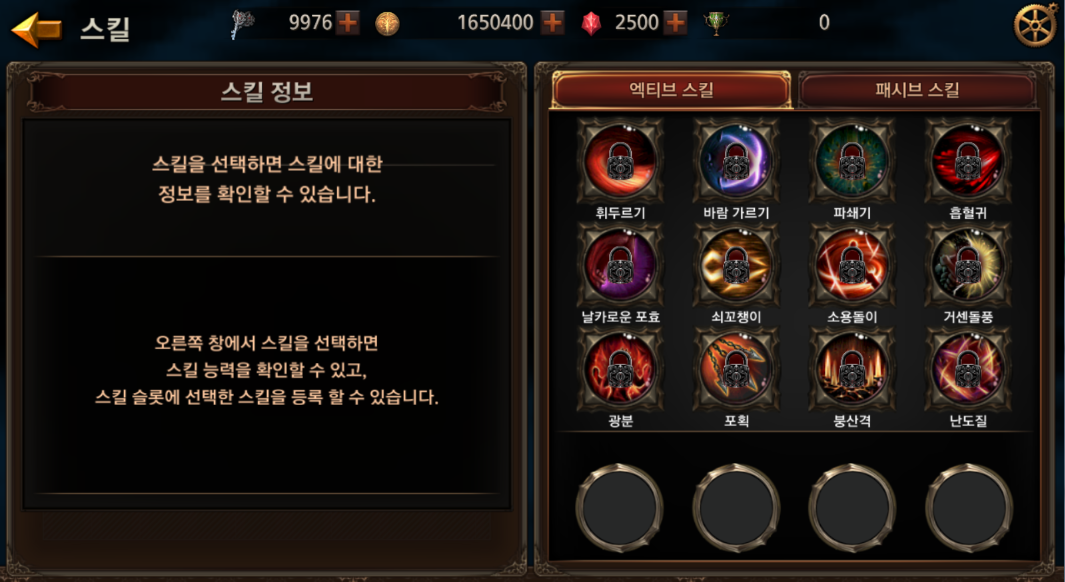 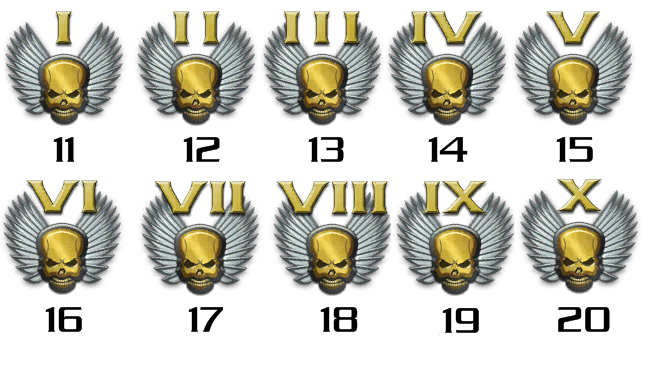 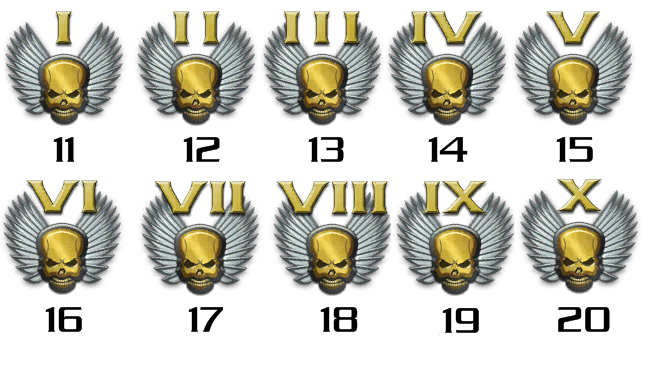 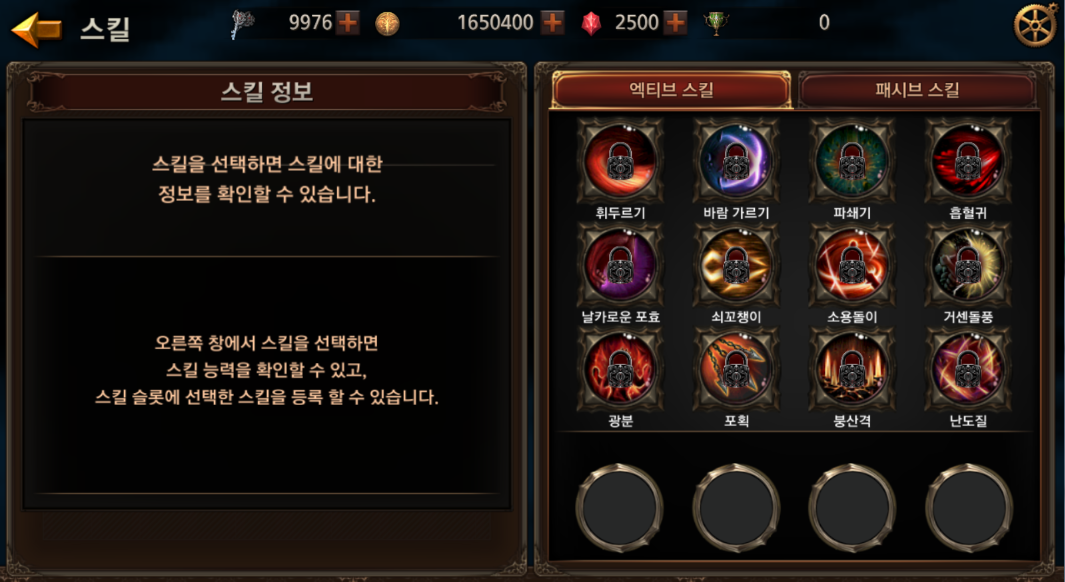 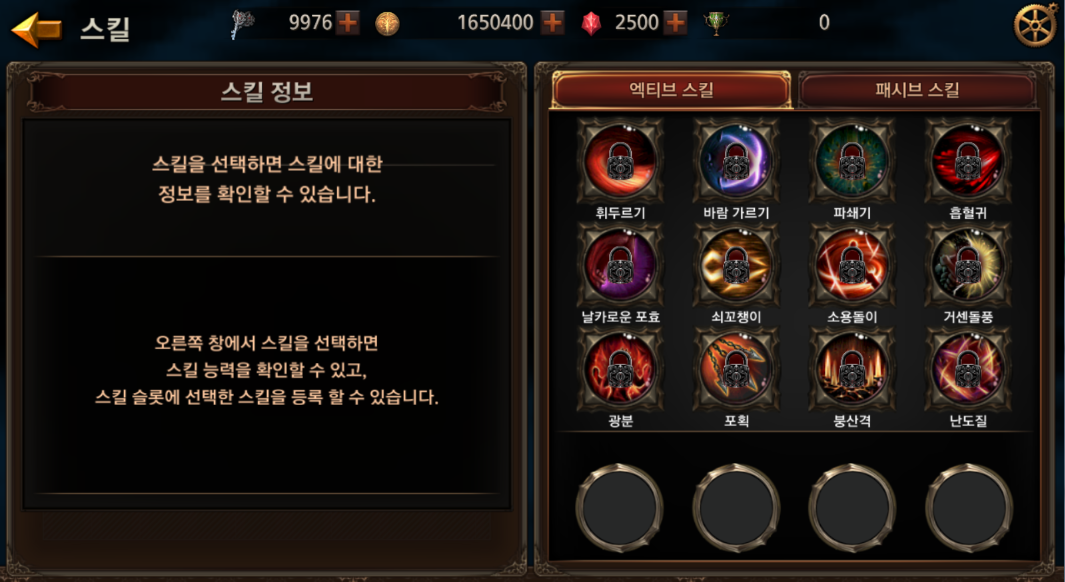 잔여 스킬 포인트 정보
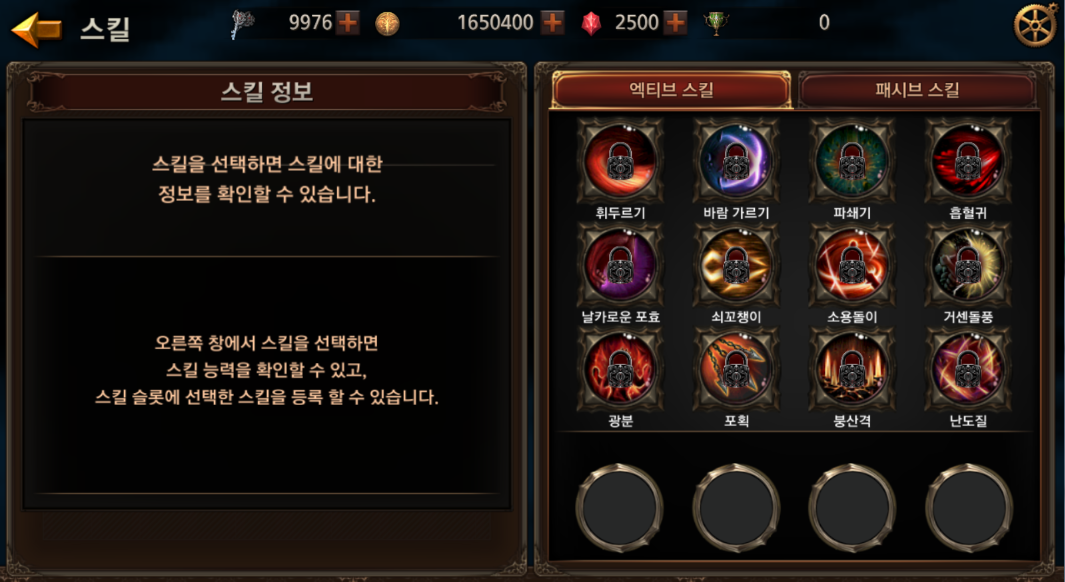 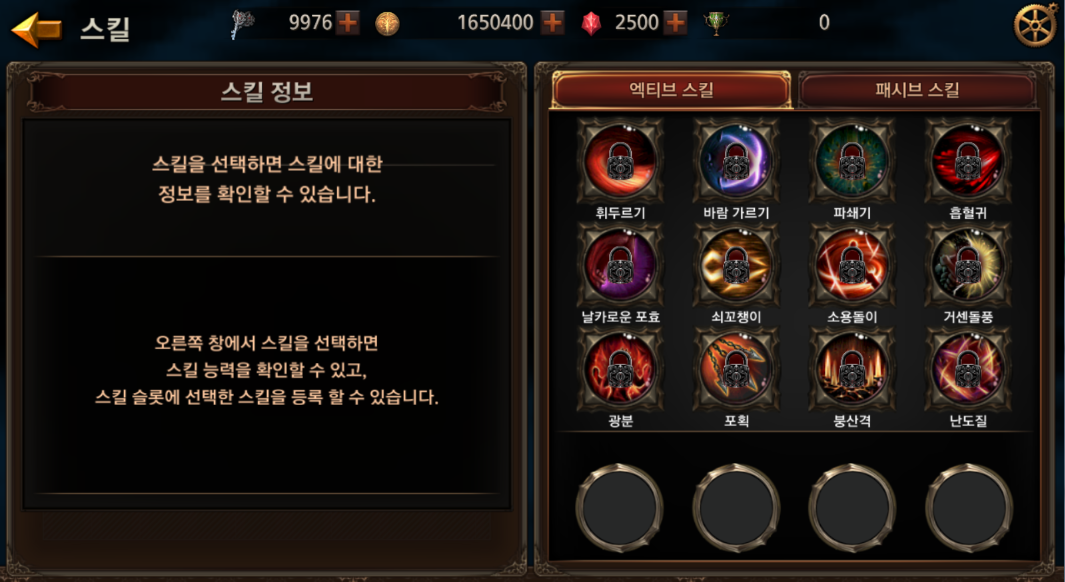 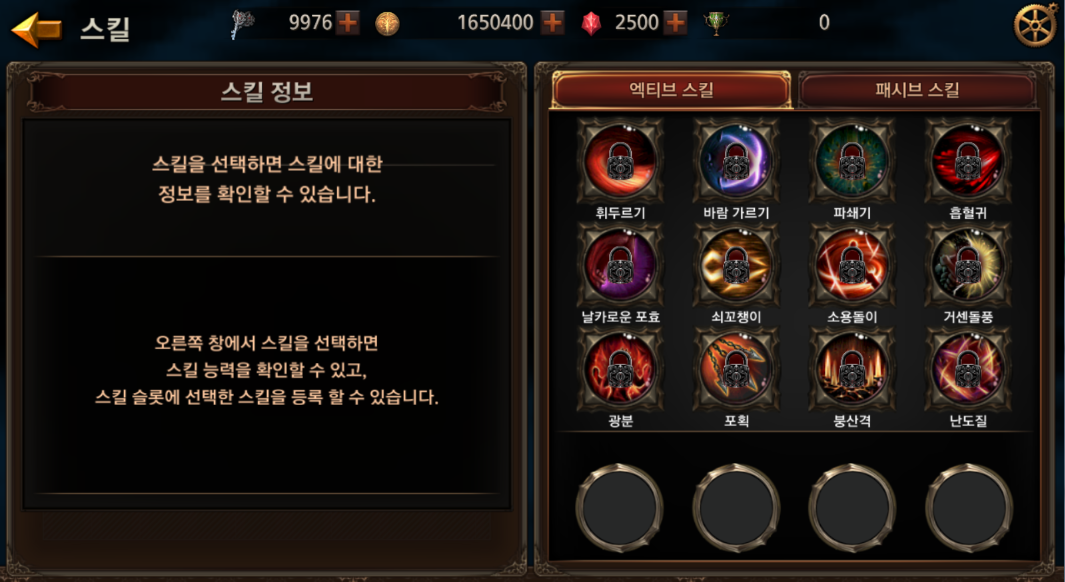 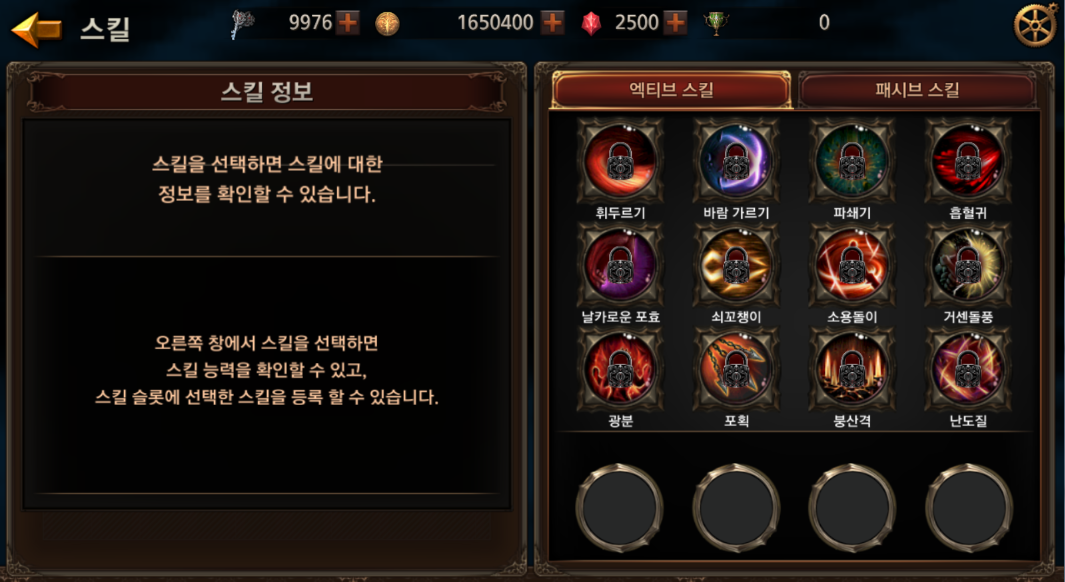 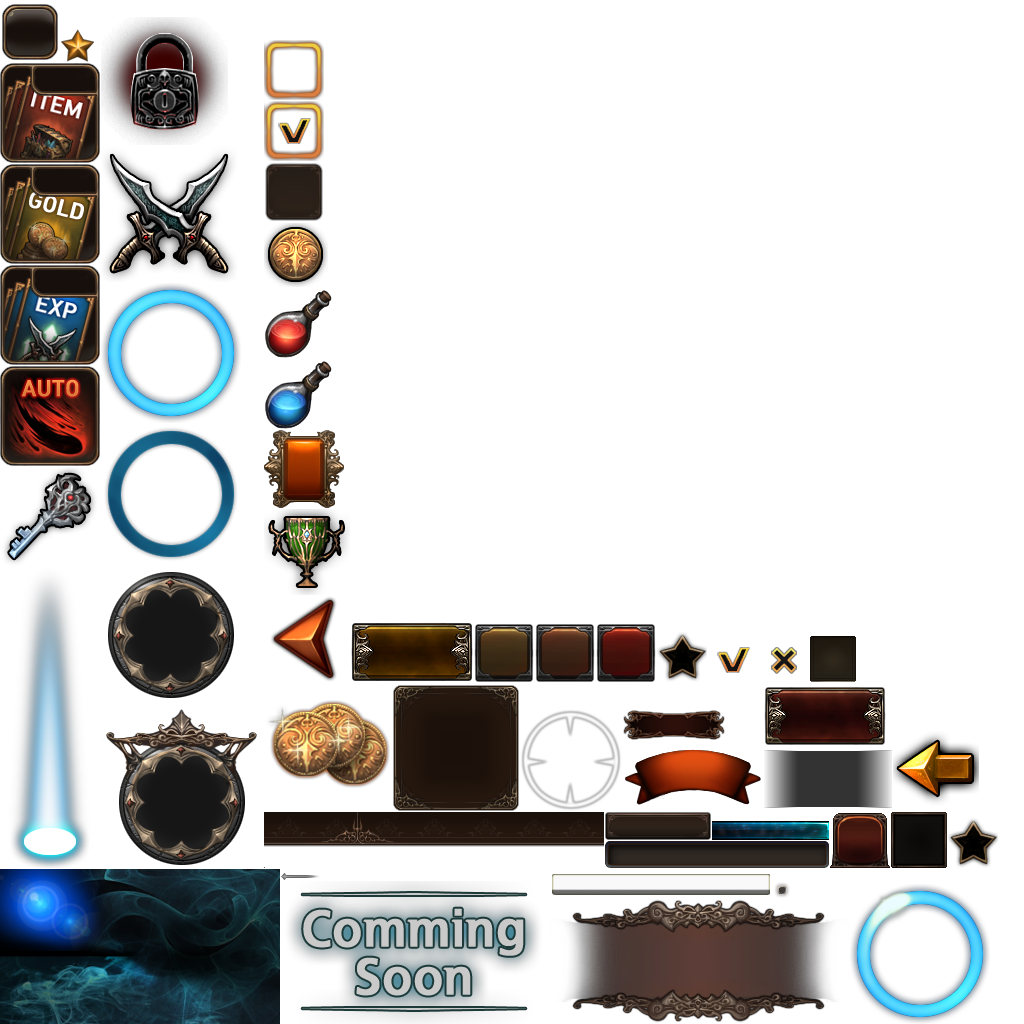 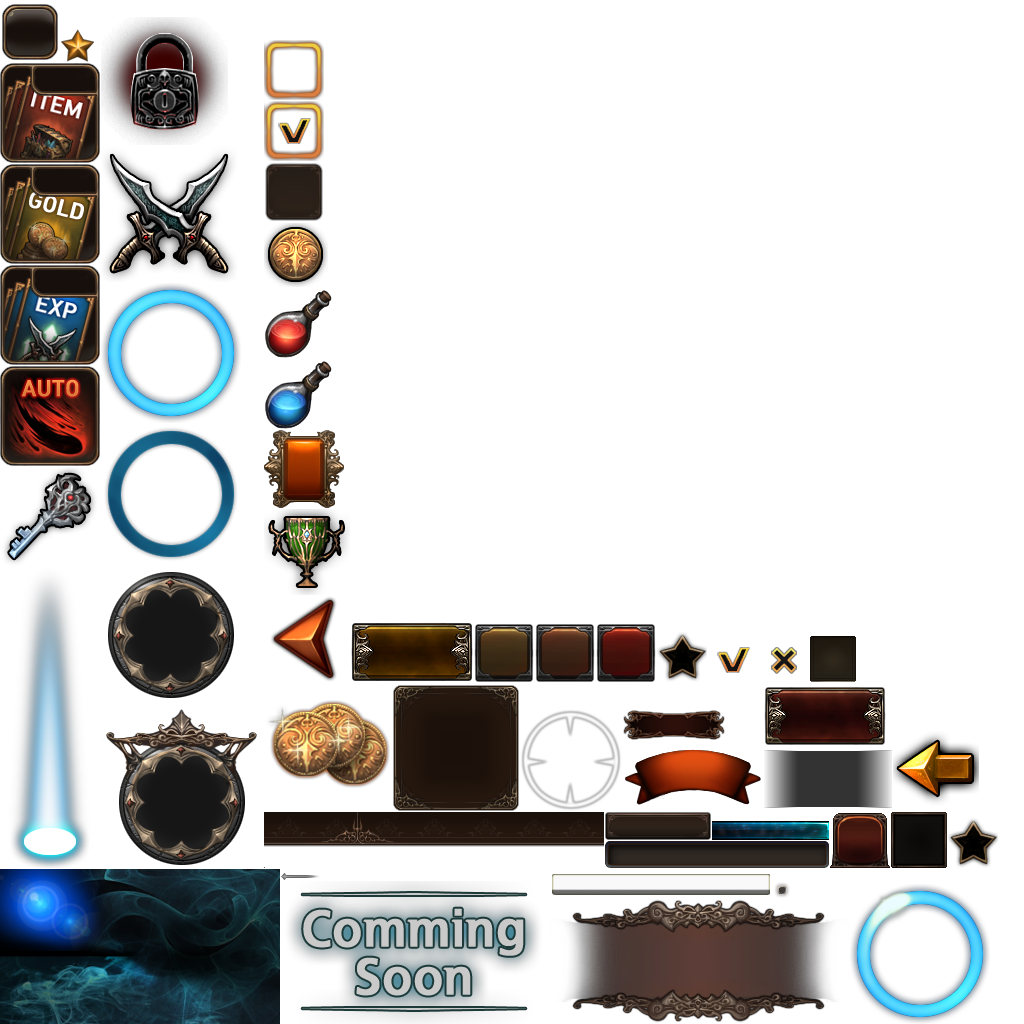 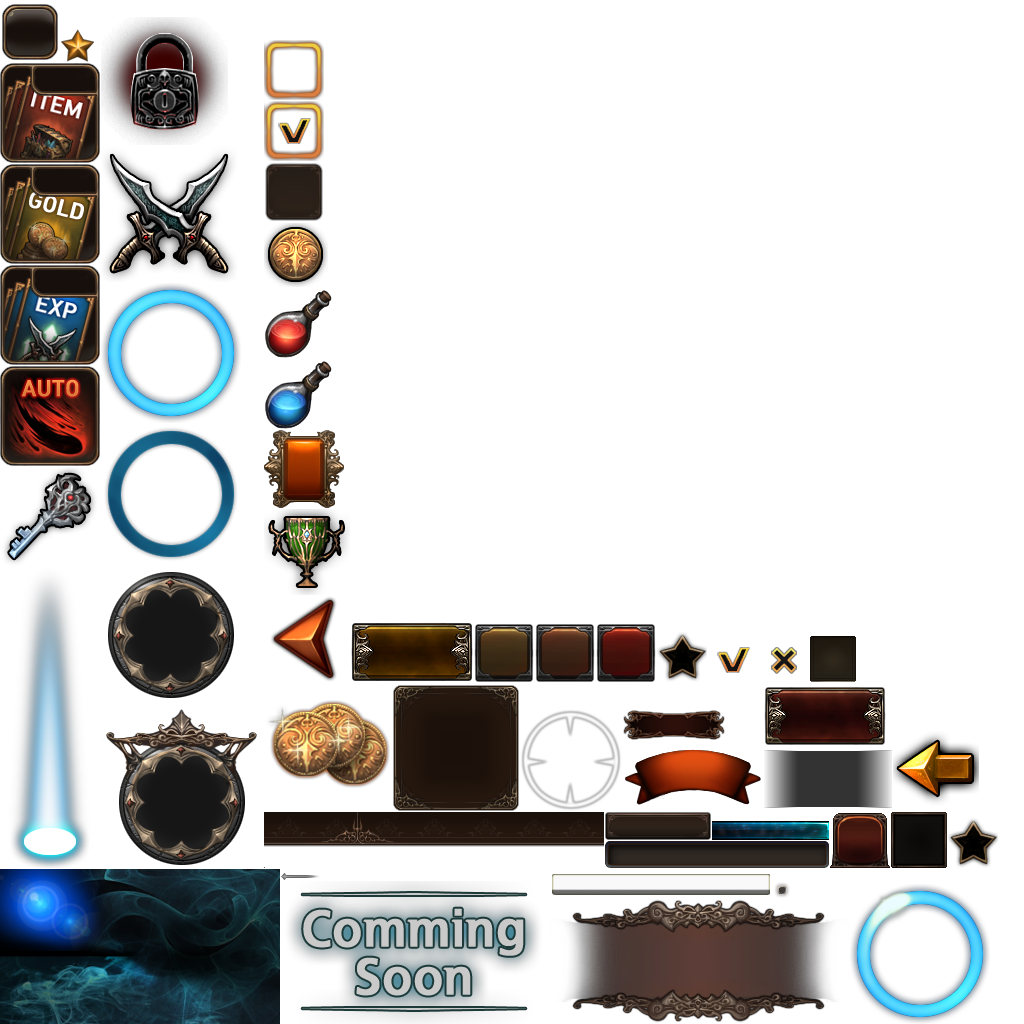 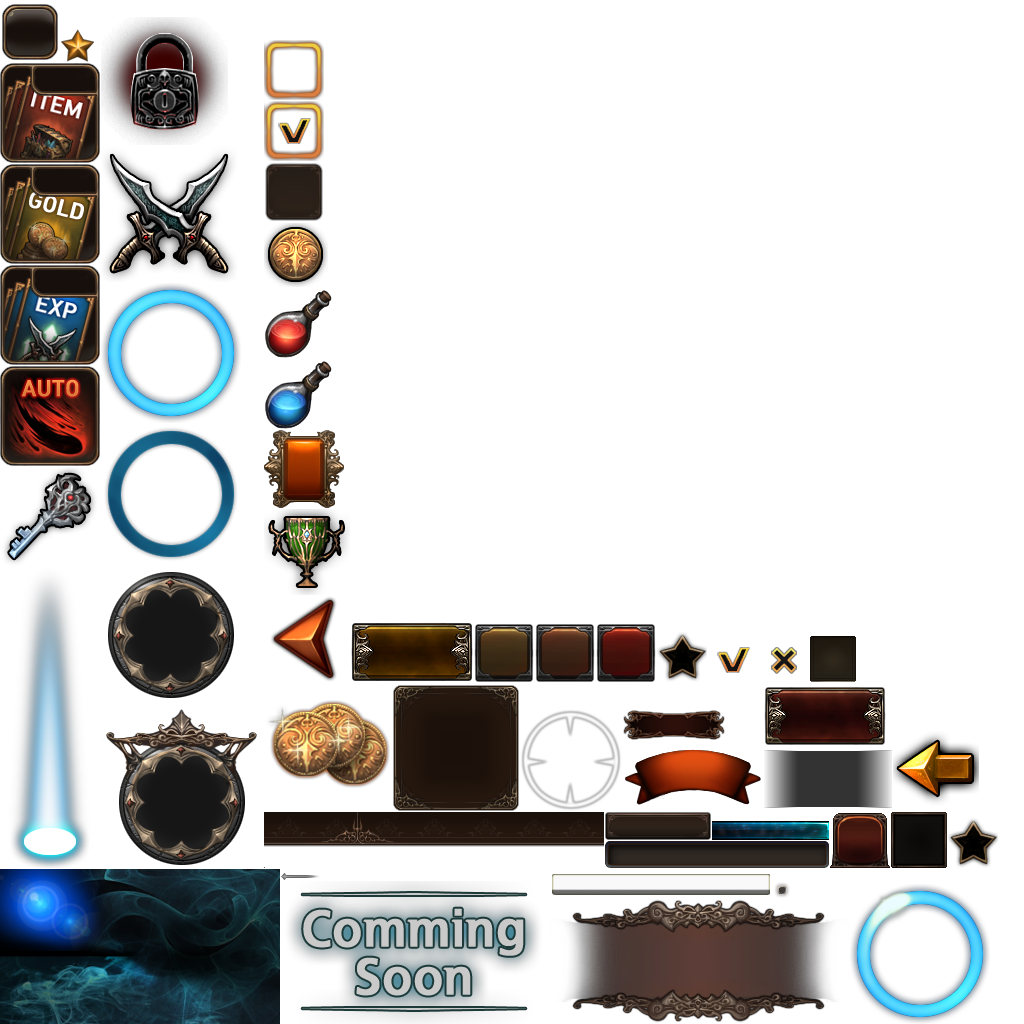 강화
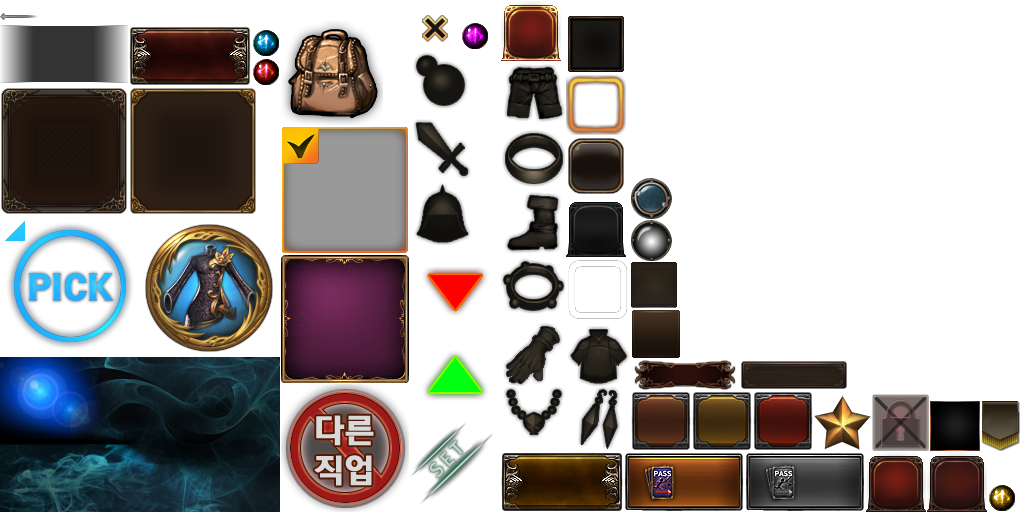 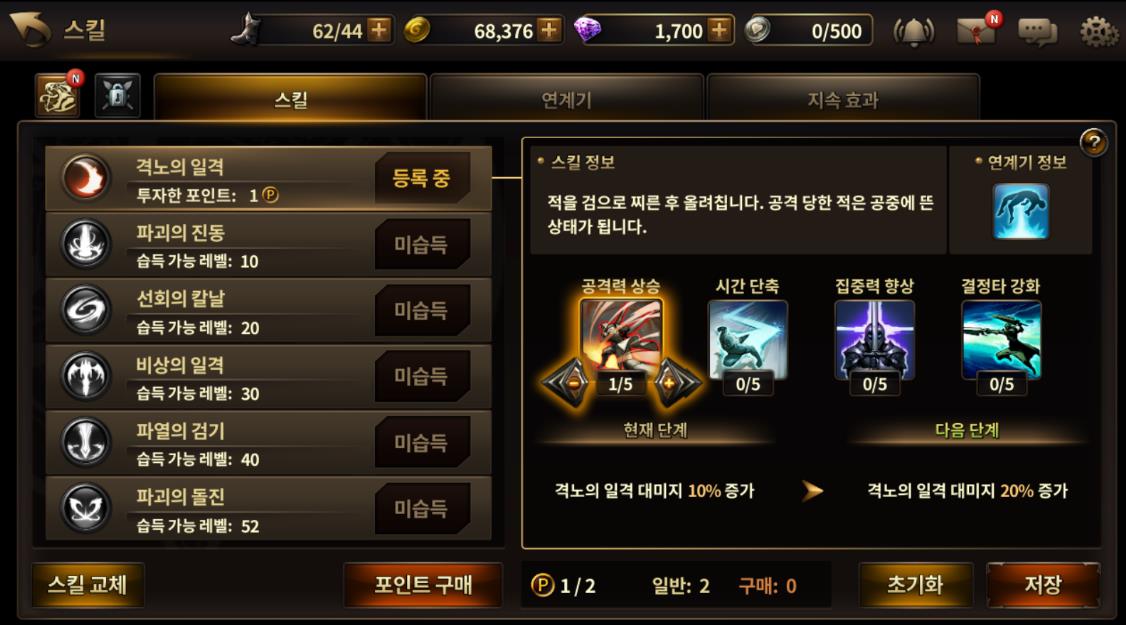 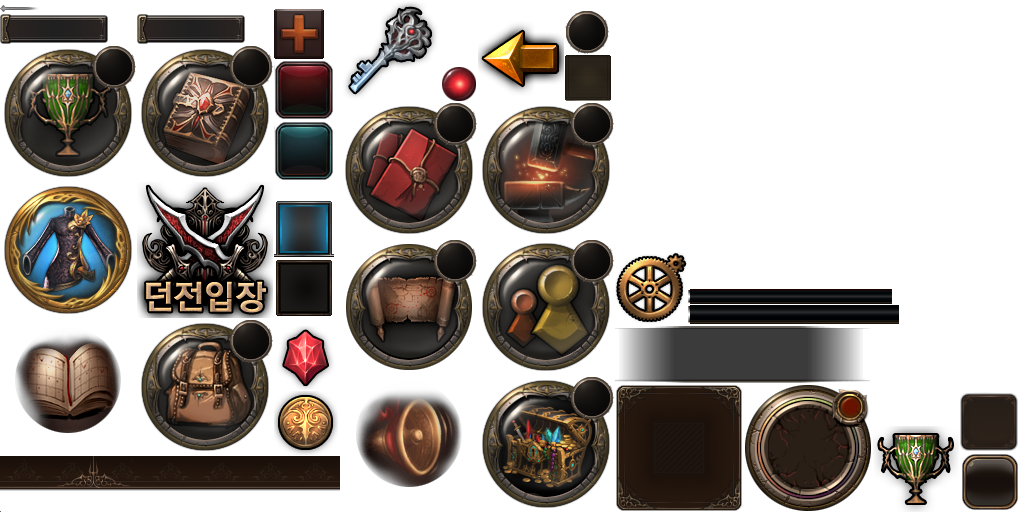 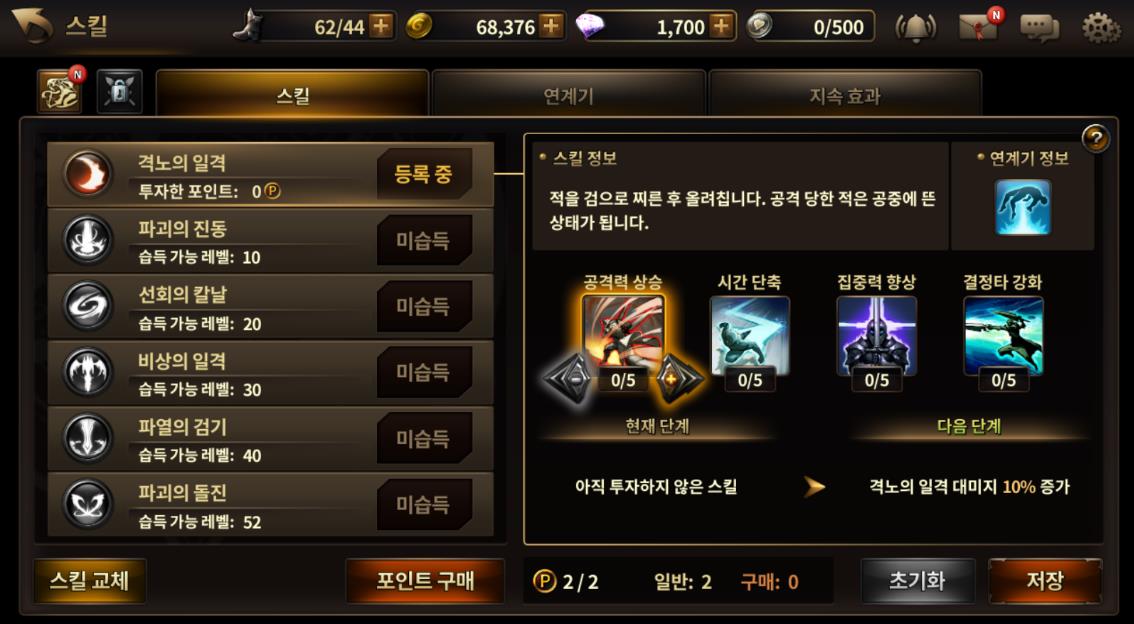 3 / 3
일반: 1
구매: 2
강화 버튼 선택
스킬 포인트
총합 정보
스킬 – 스킬 강화 후 정보변경 적용
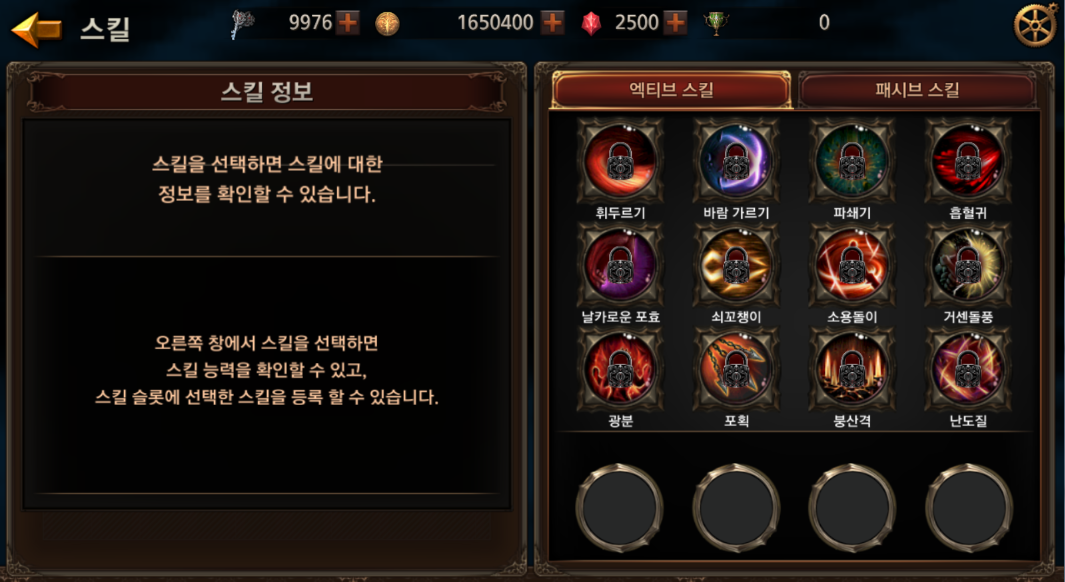 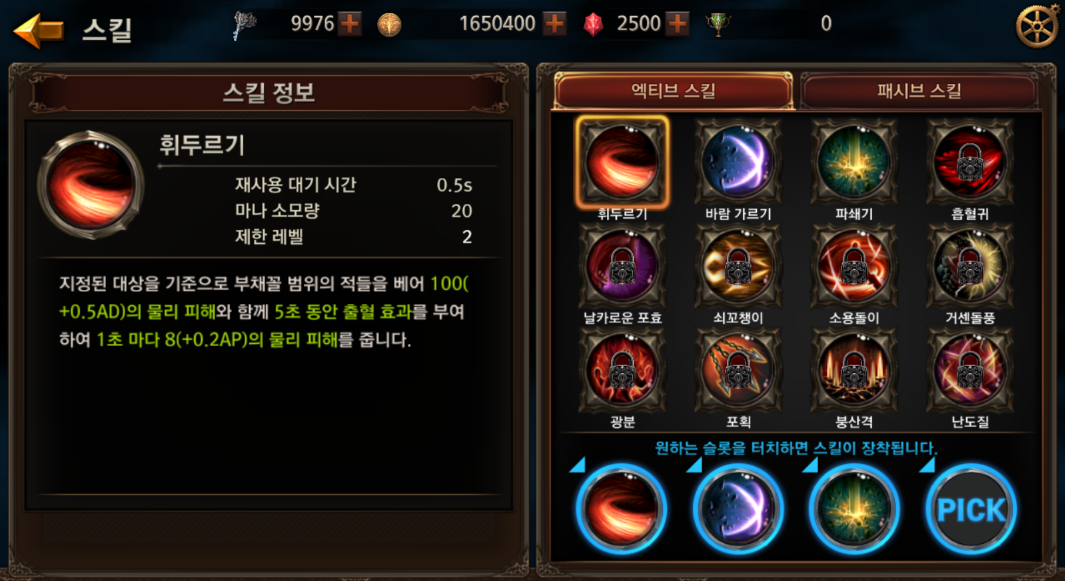 강화단계
변경 적용
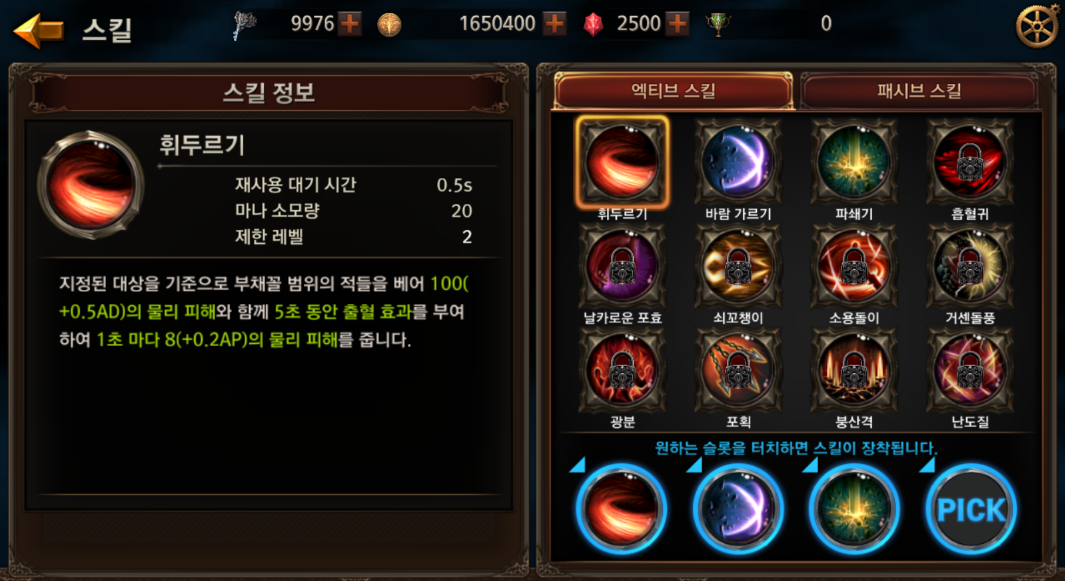 스킬 선택
Lv. 2
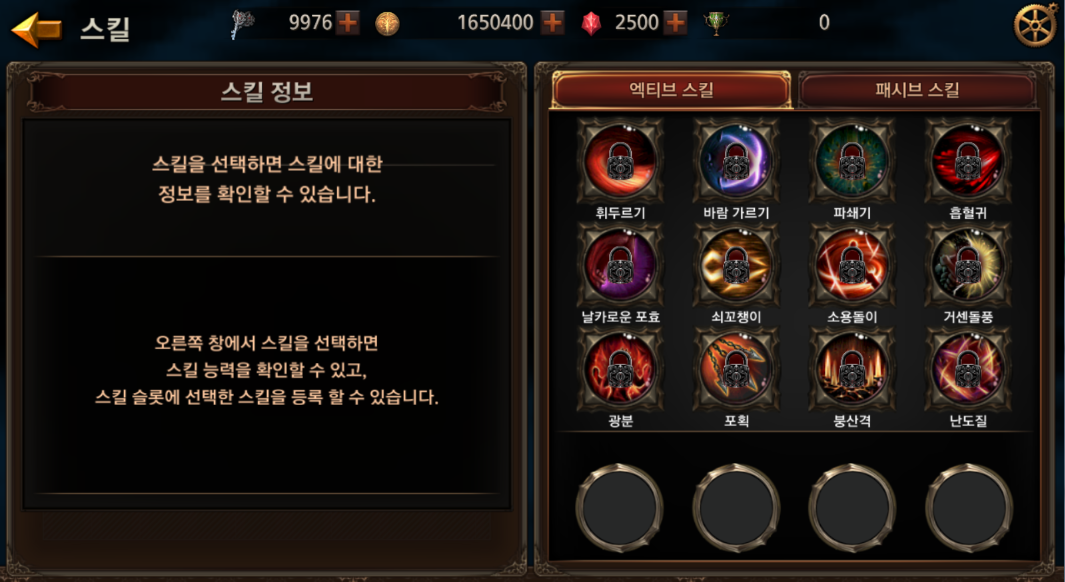 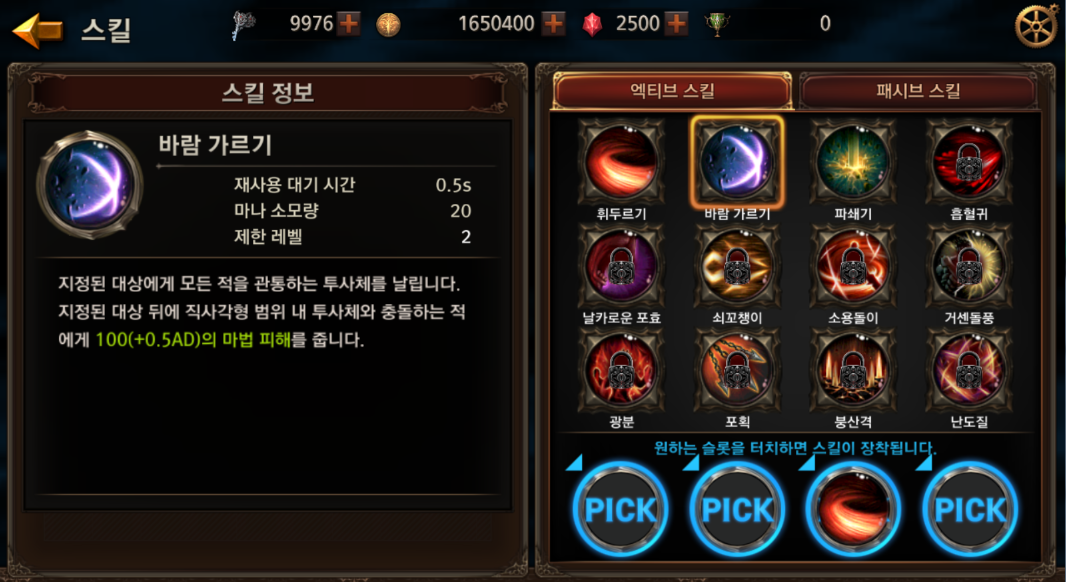 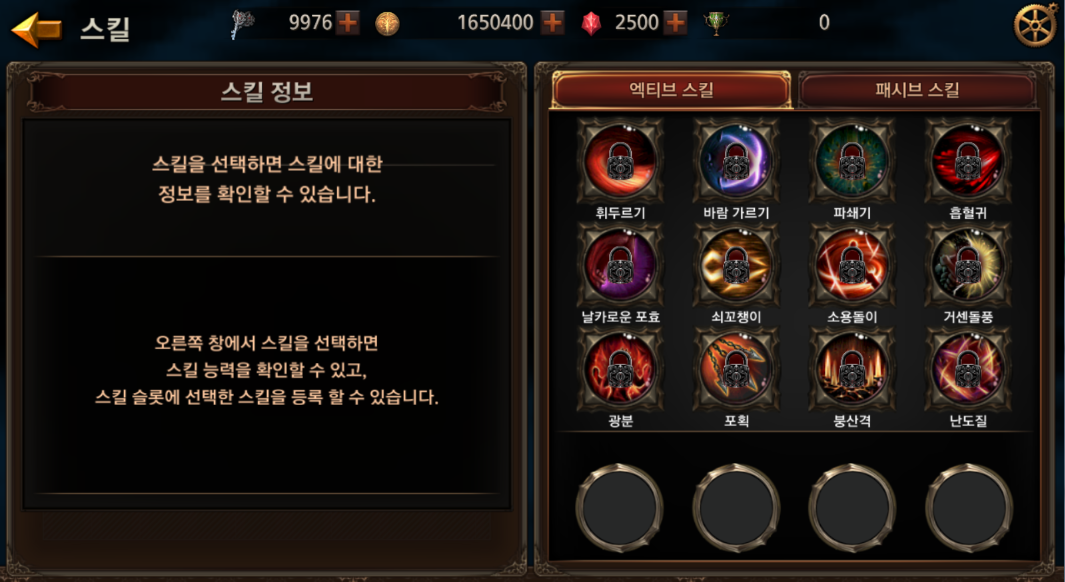 재사용 시간
스킬 데미지 증가
요구 스킬 포인트
재사용 시간
스킬 데미지 증가
요구 스킬 포인트
11.25 s
75 %
1
11.25 s
100 %
1
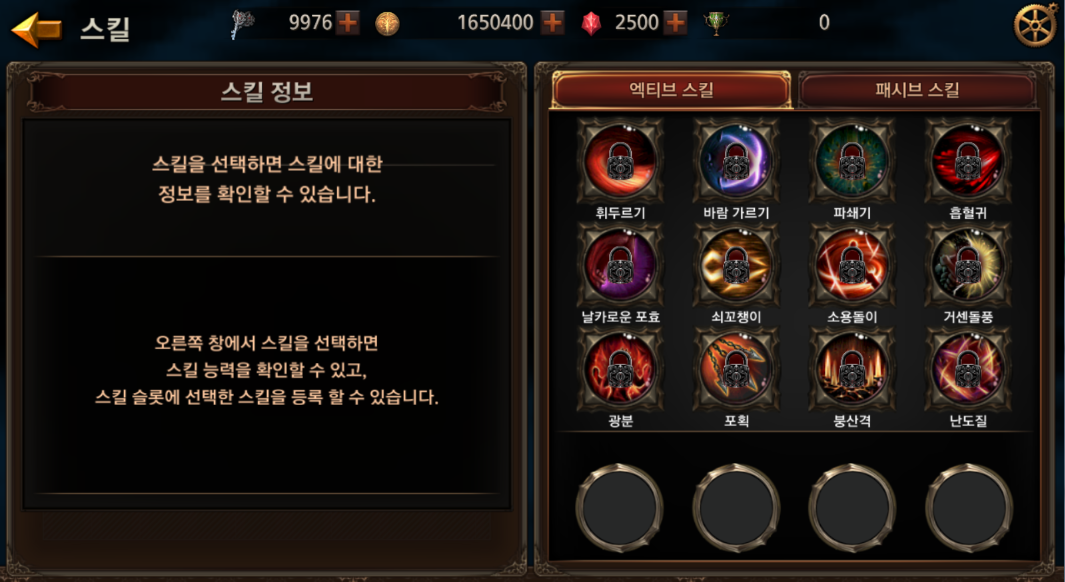 스킬 설명
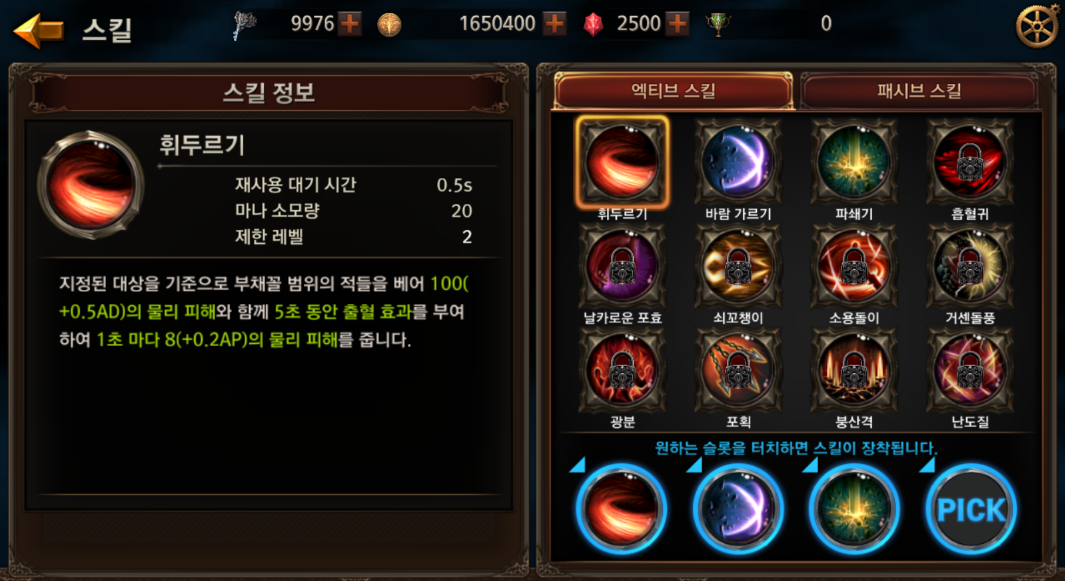 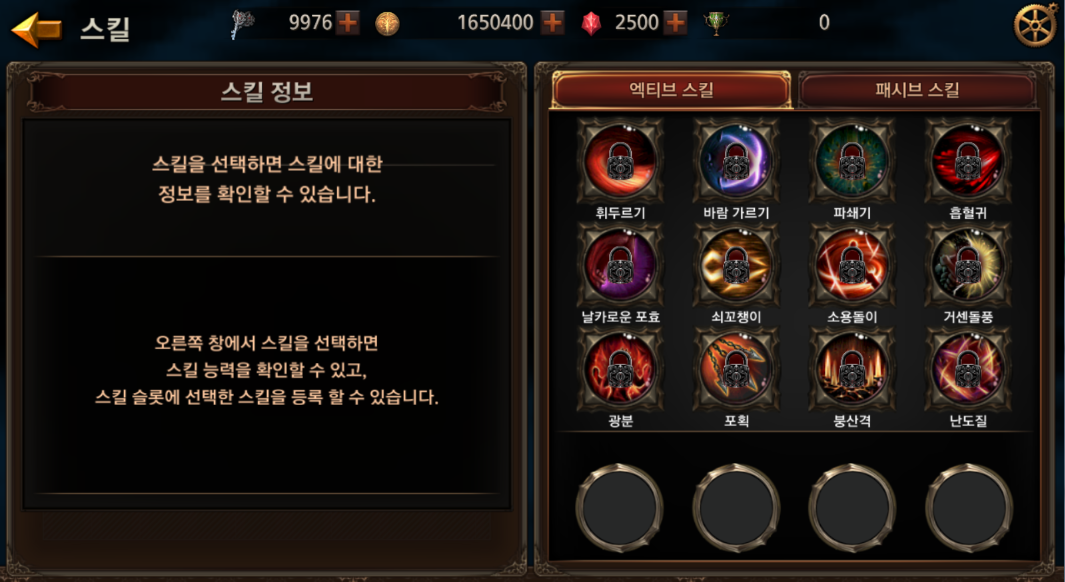 Lv. 3
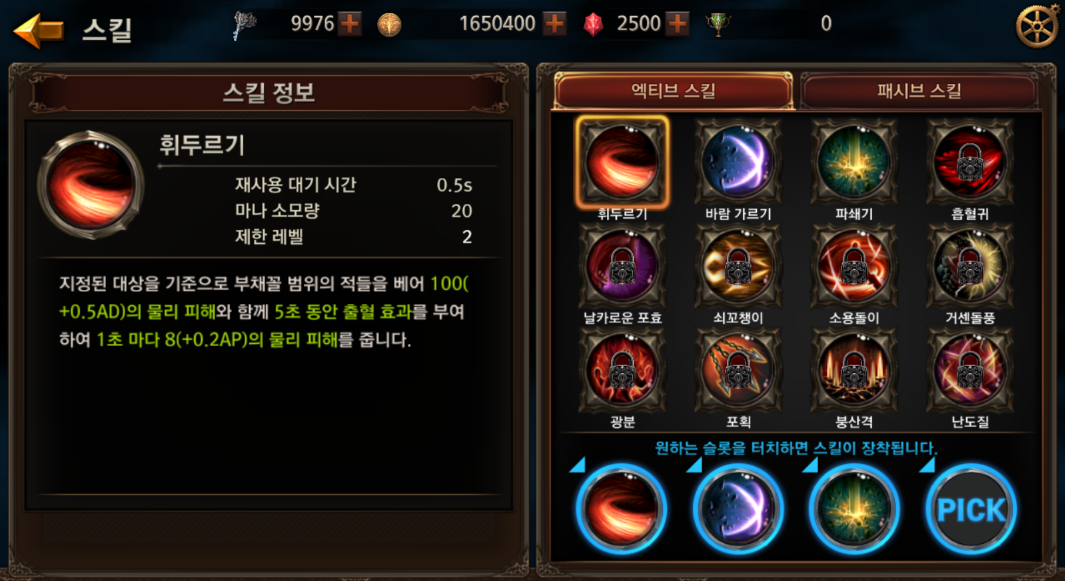 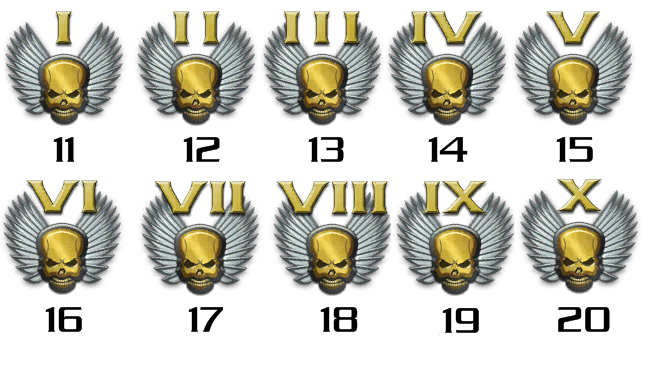 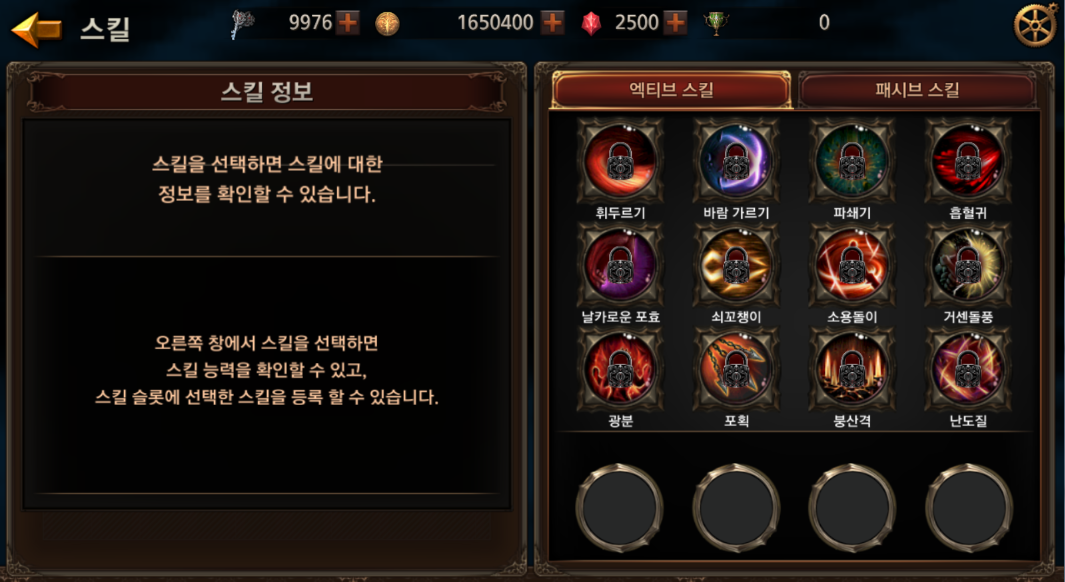 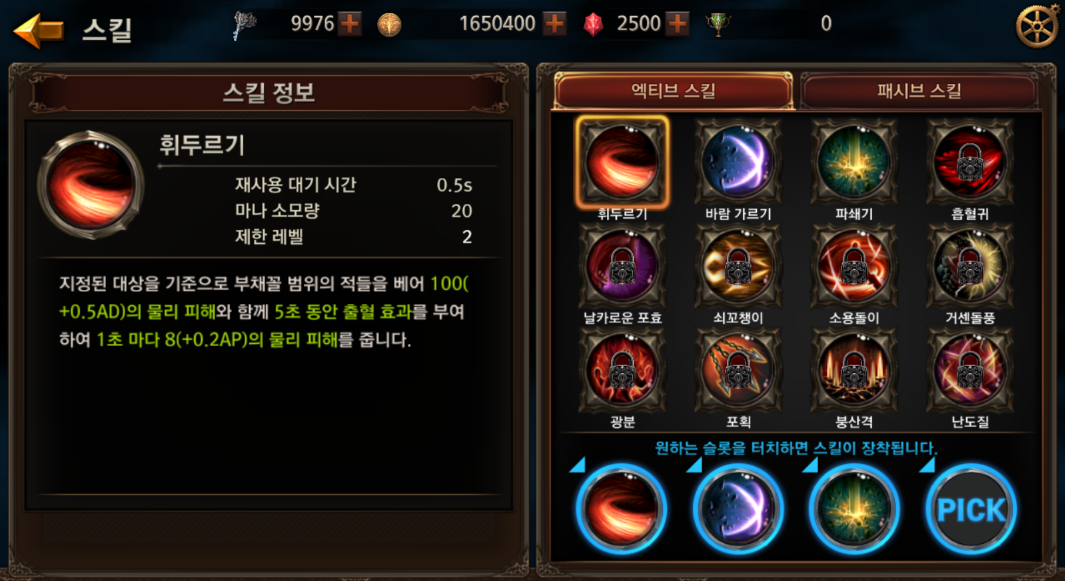 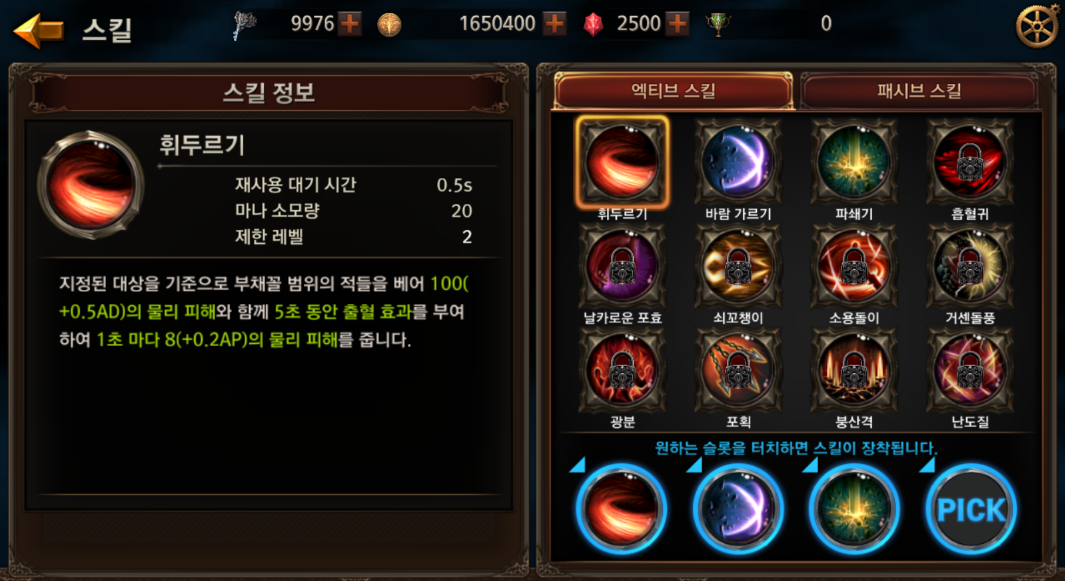 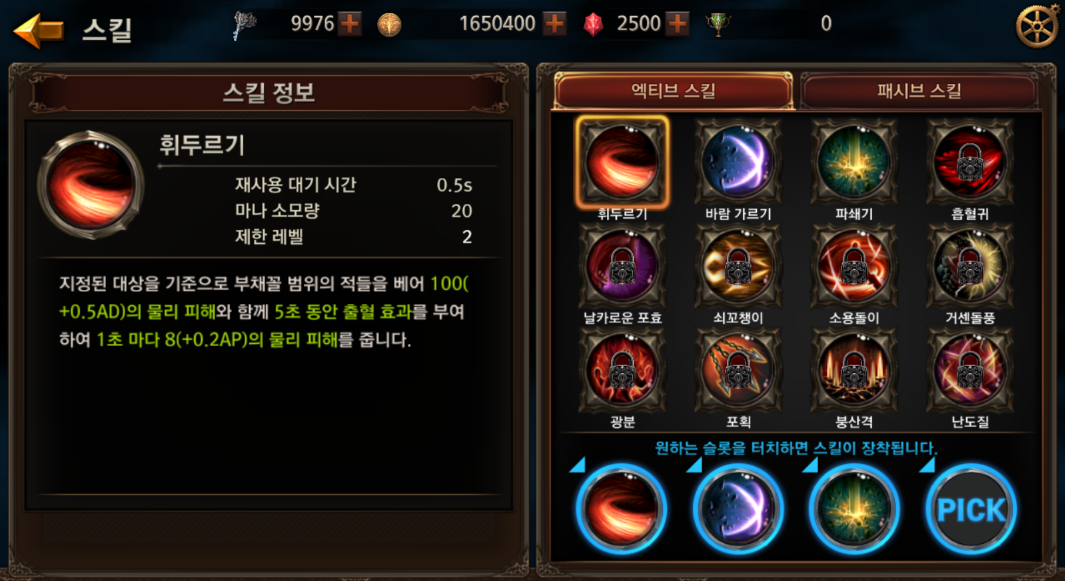 다음 단계 스킬
변화 정보 적용
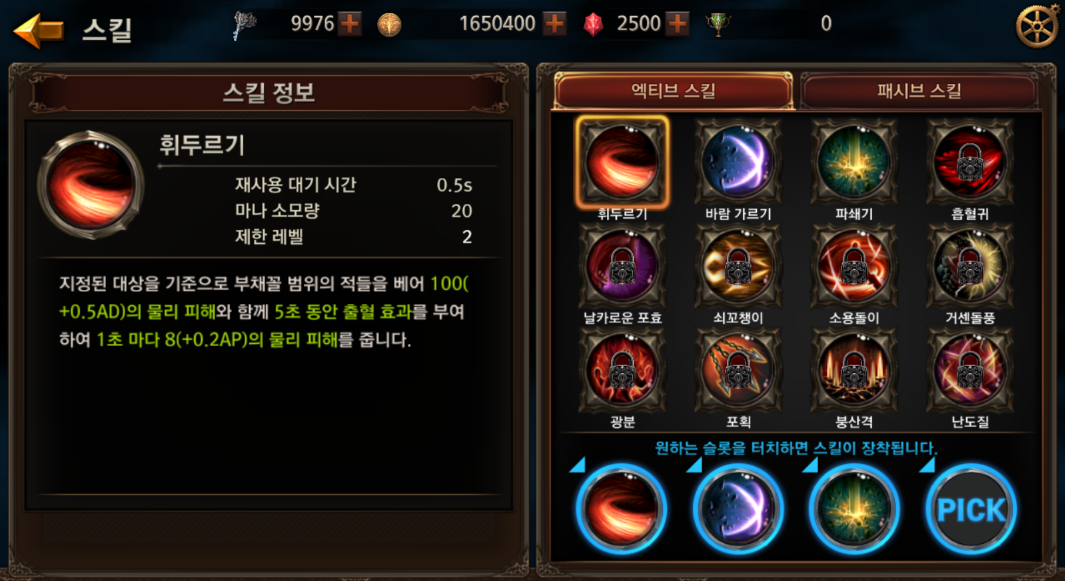 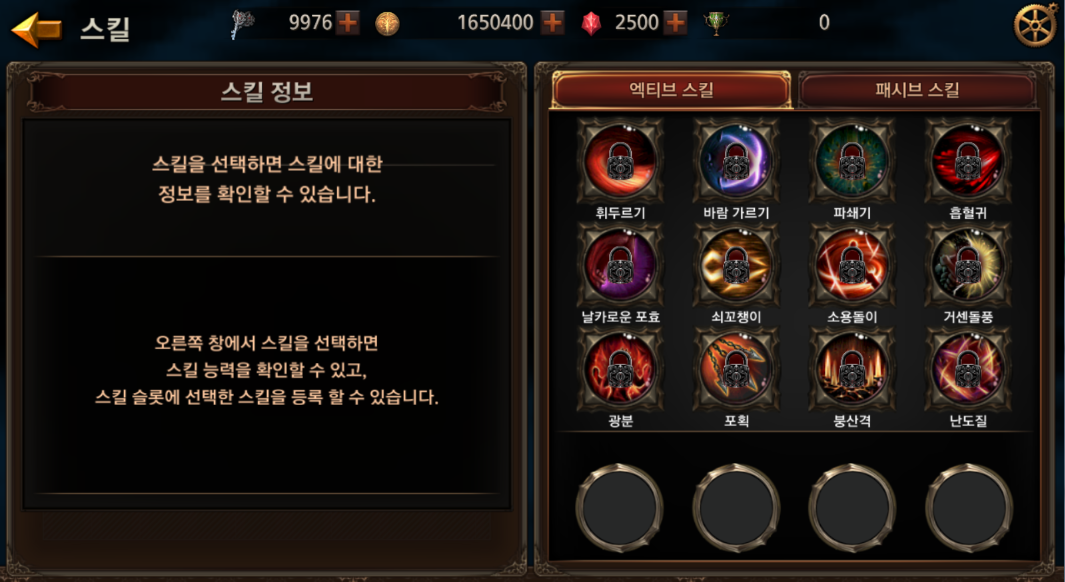 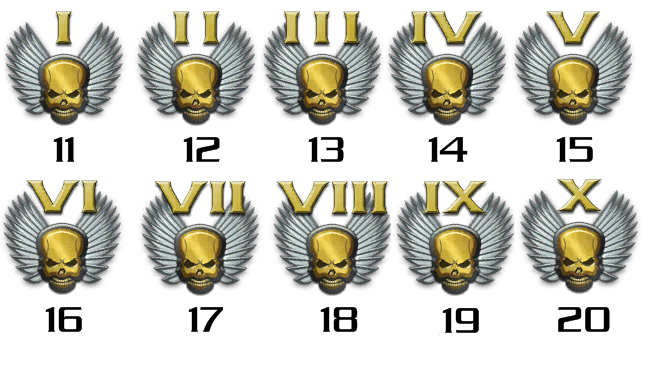 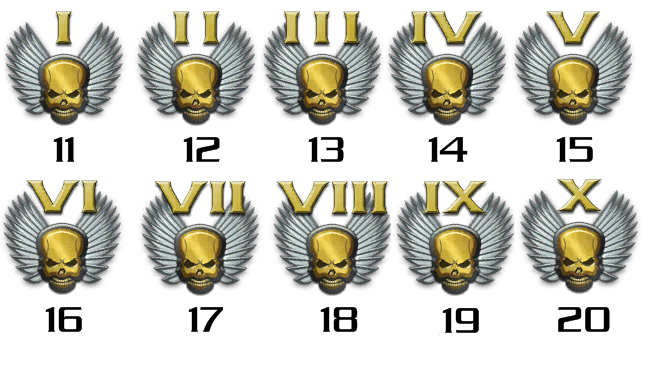 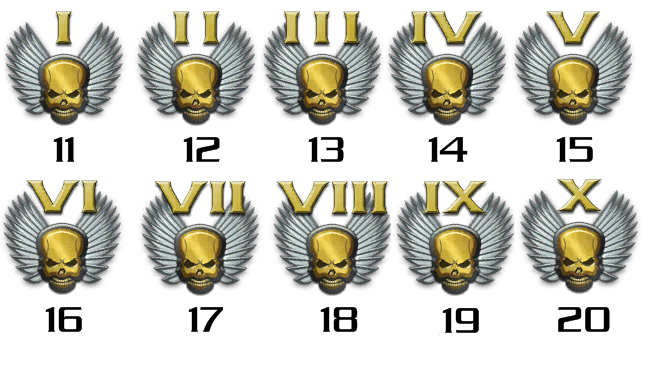 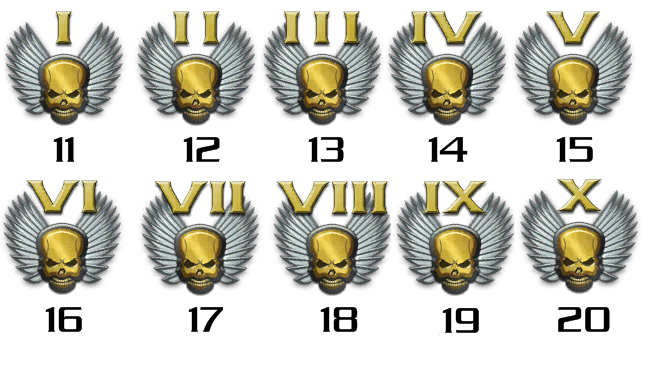 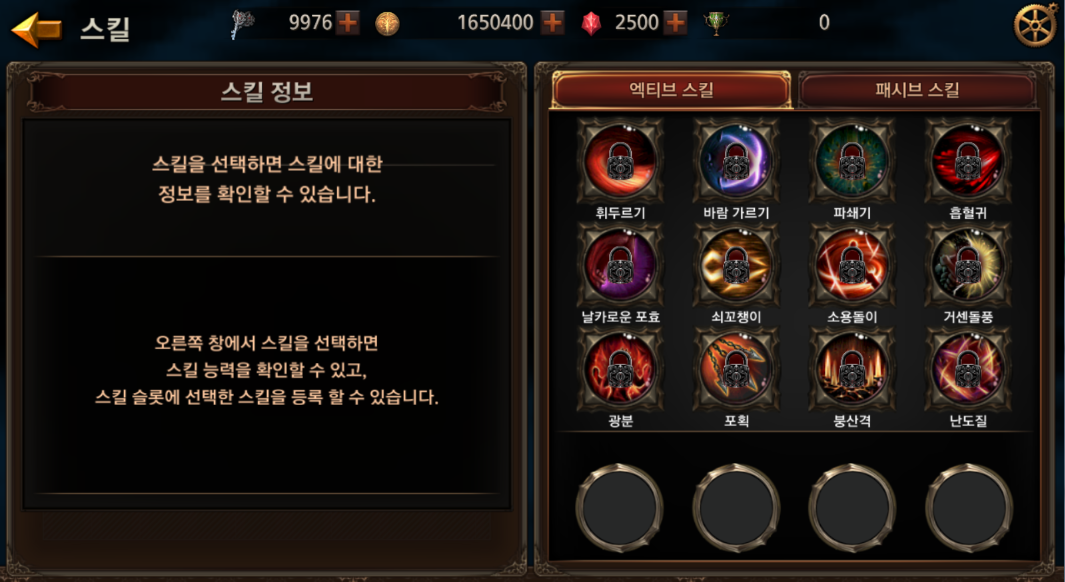 슬롯에 등록된
스킬도 강화단계 적용
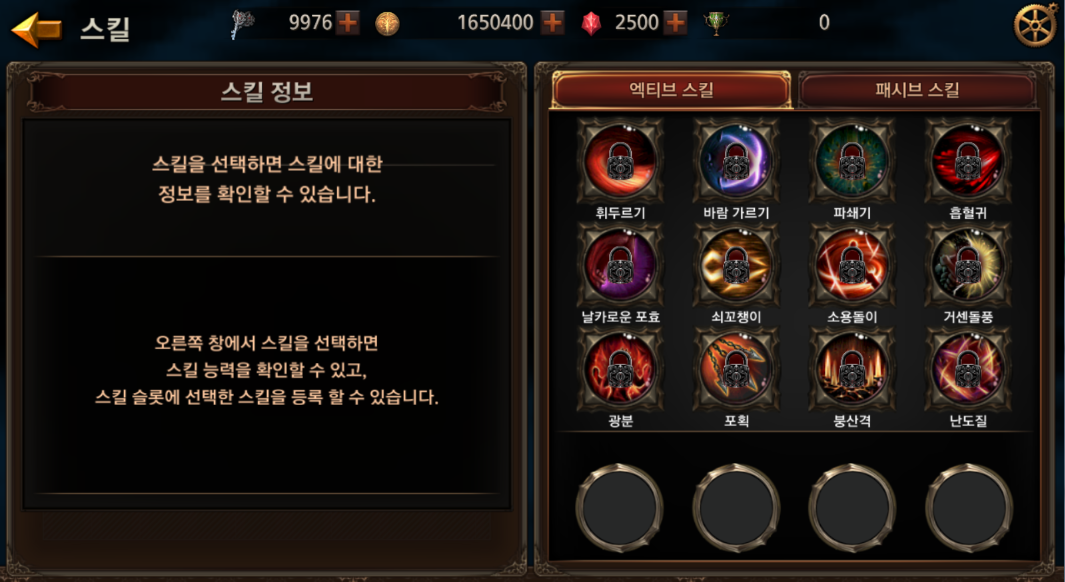 포인트 소모
정보 적용
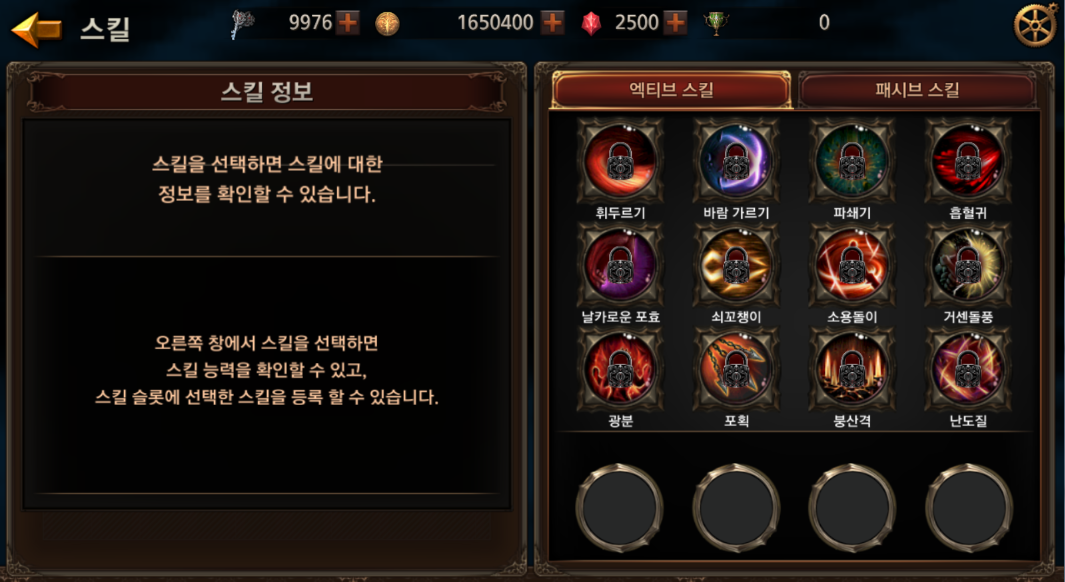 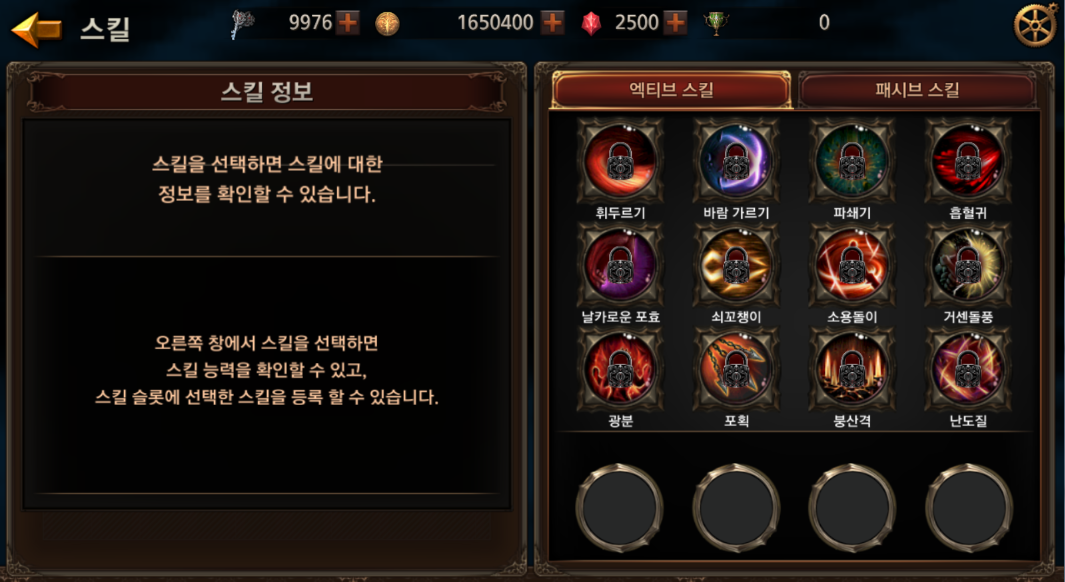 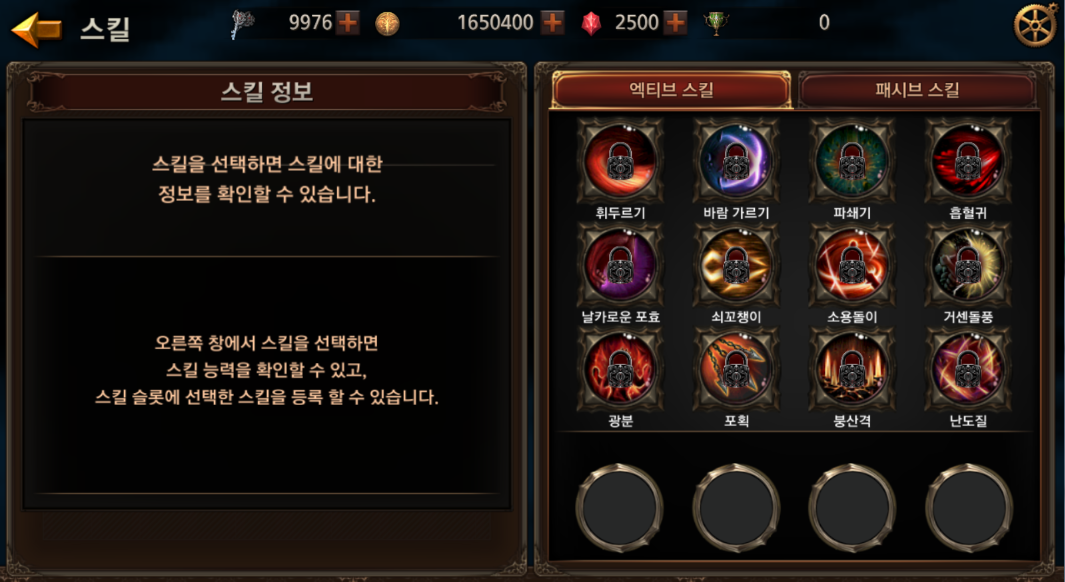 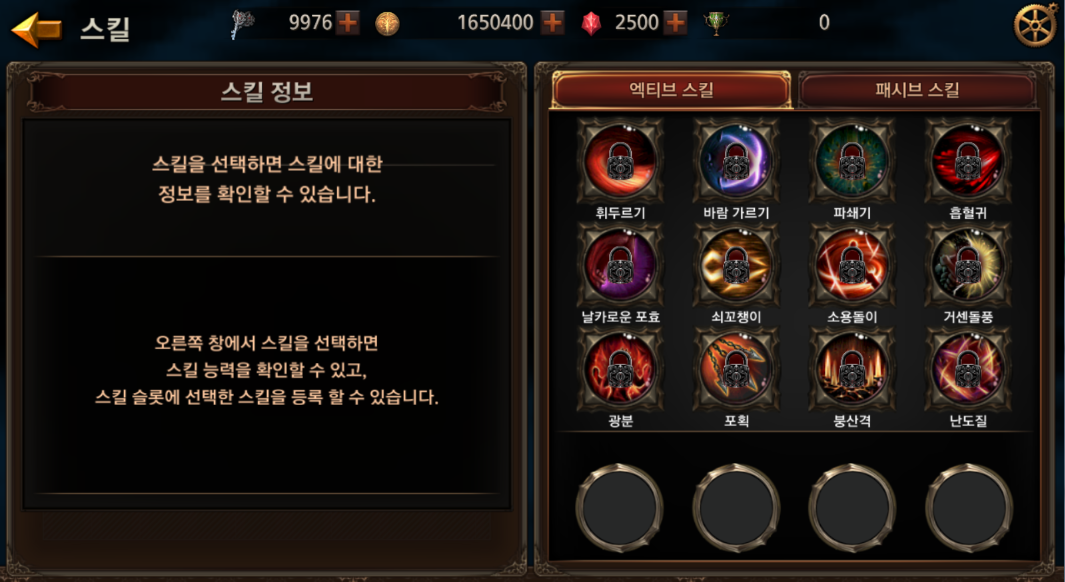 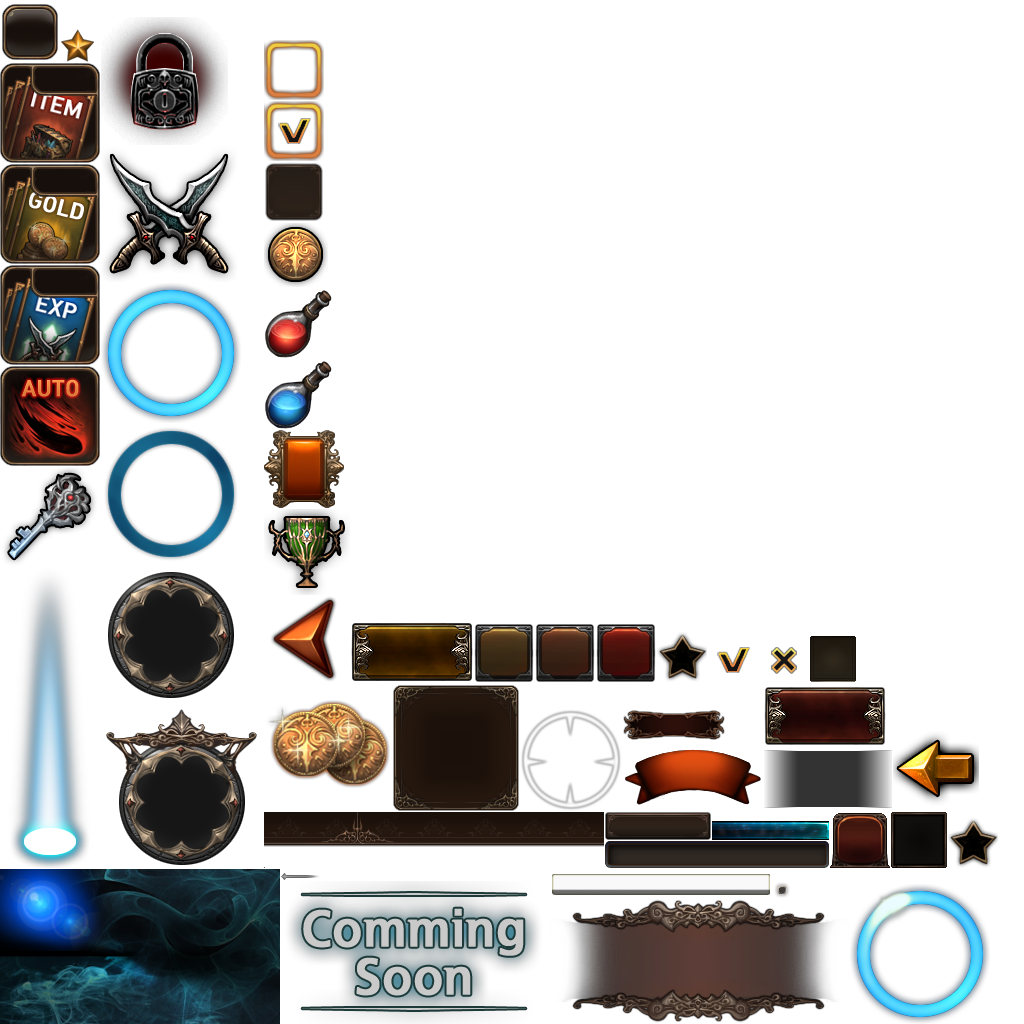 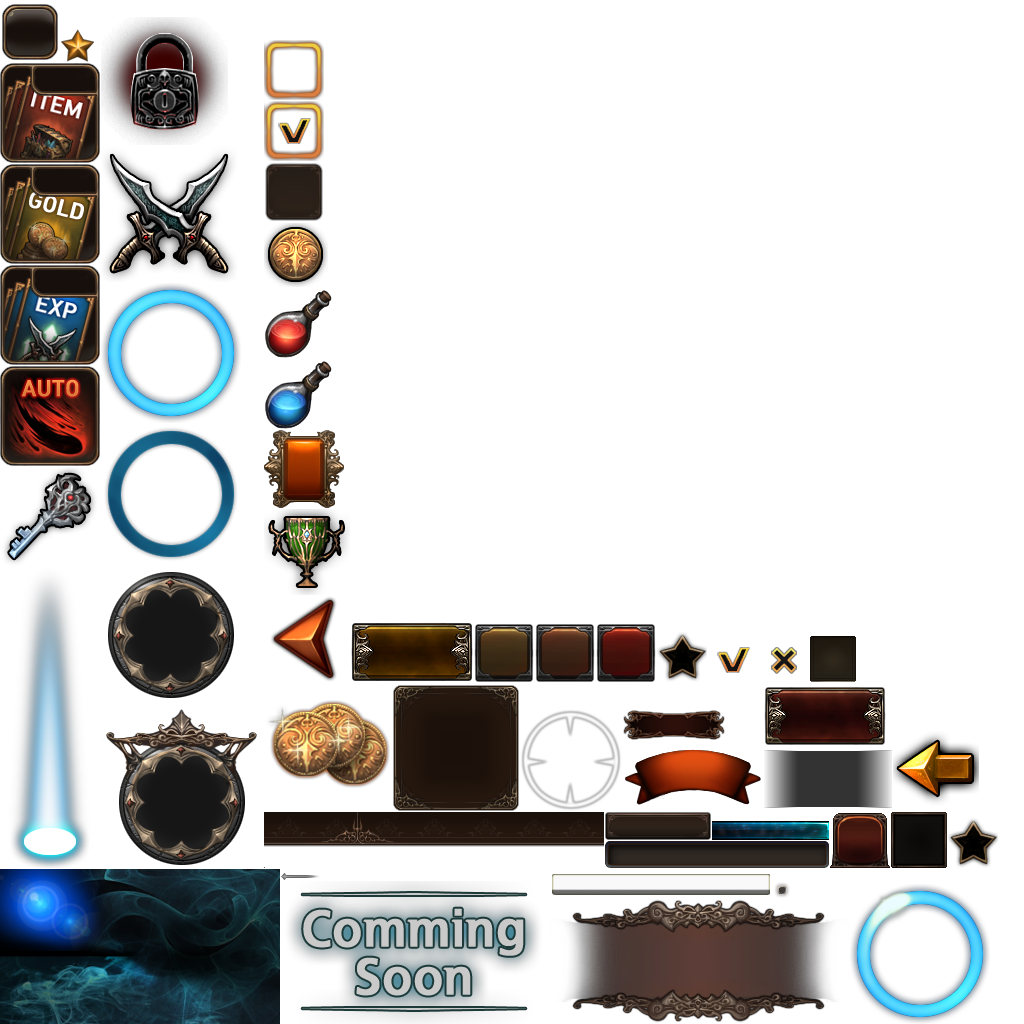 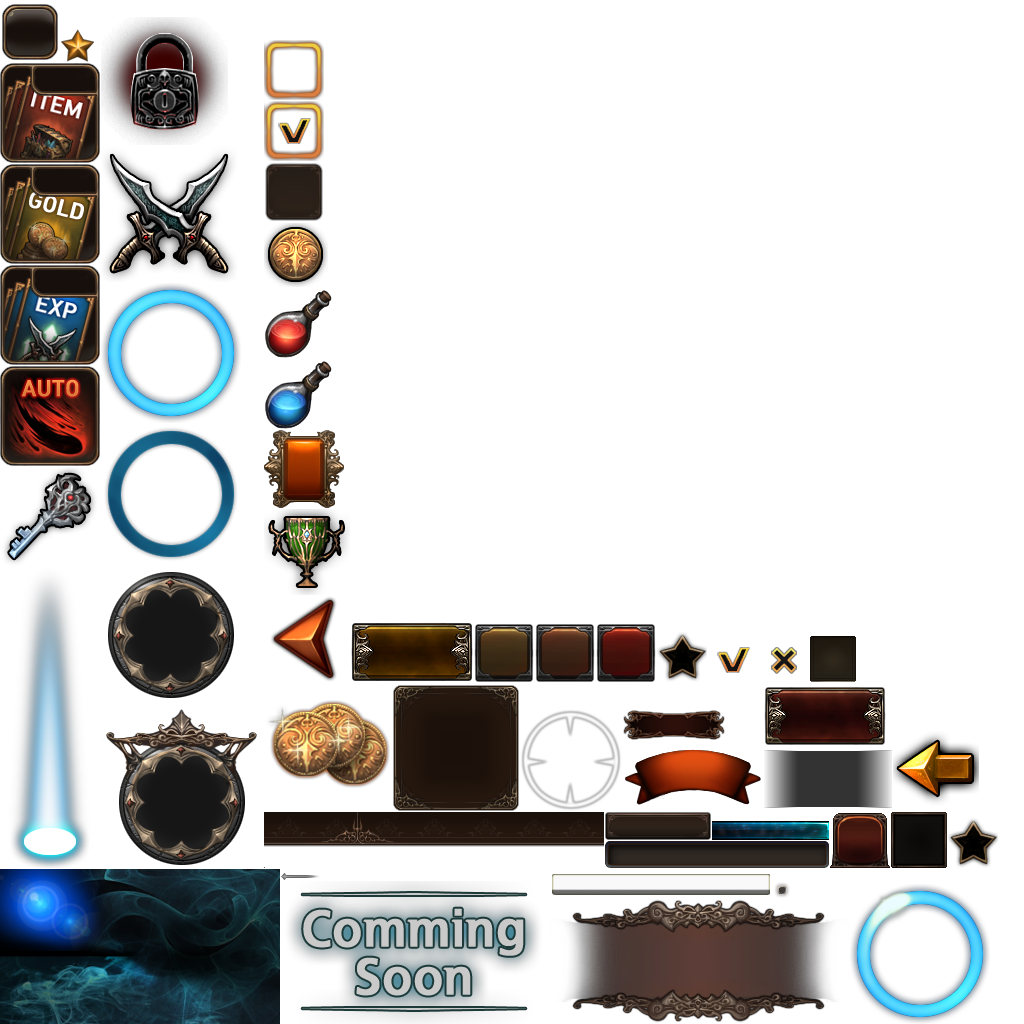 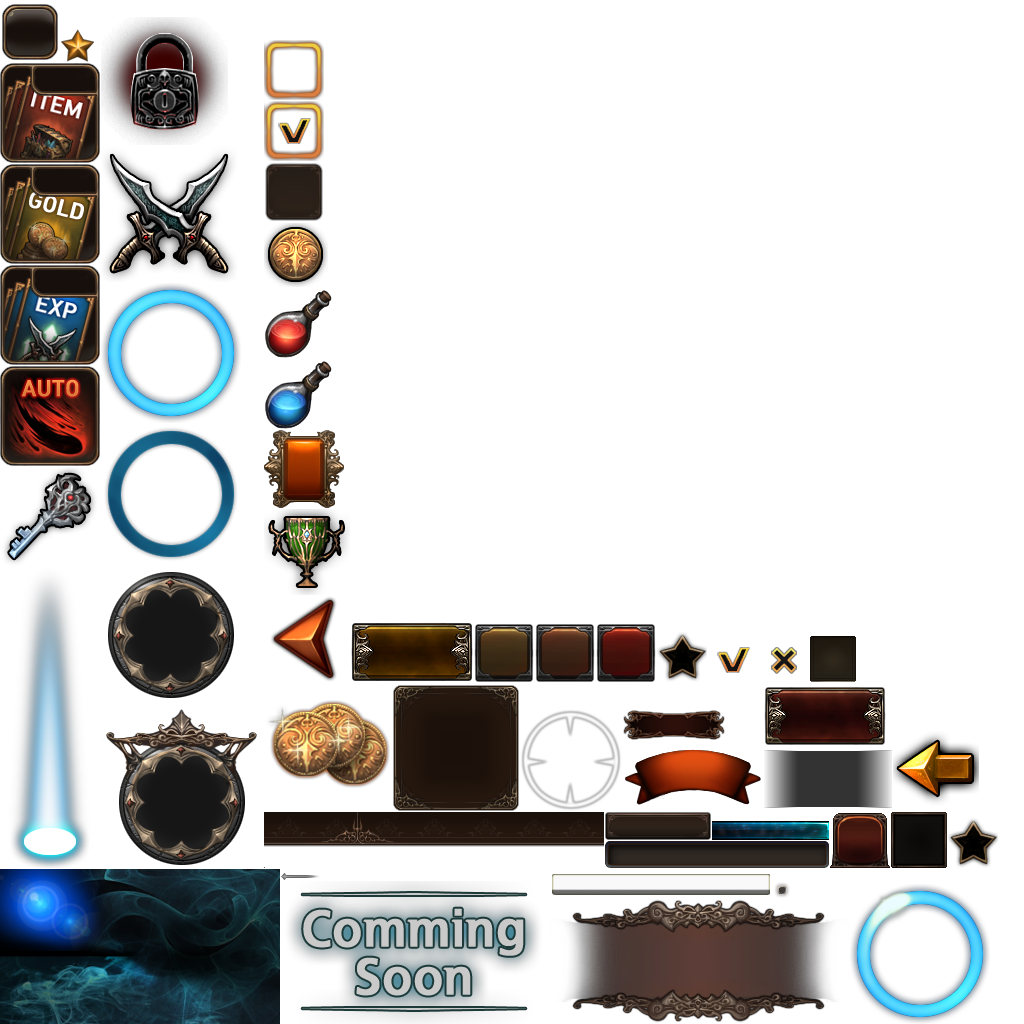 강화
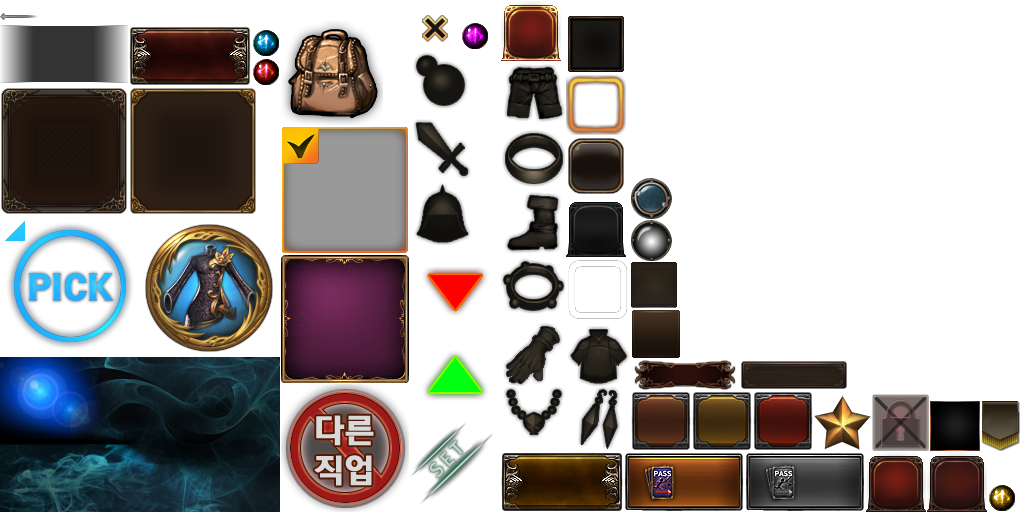 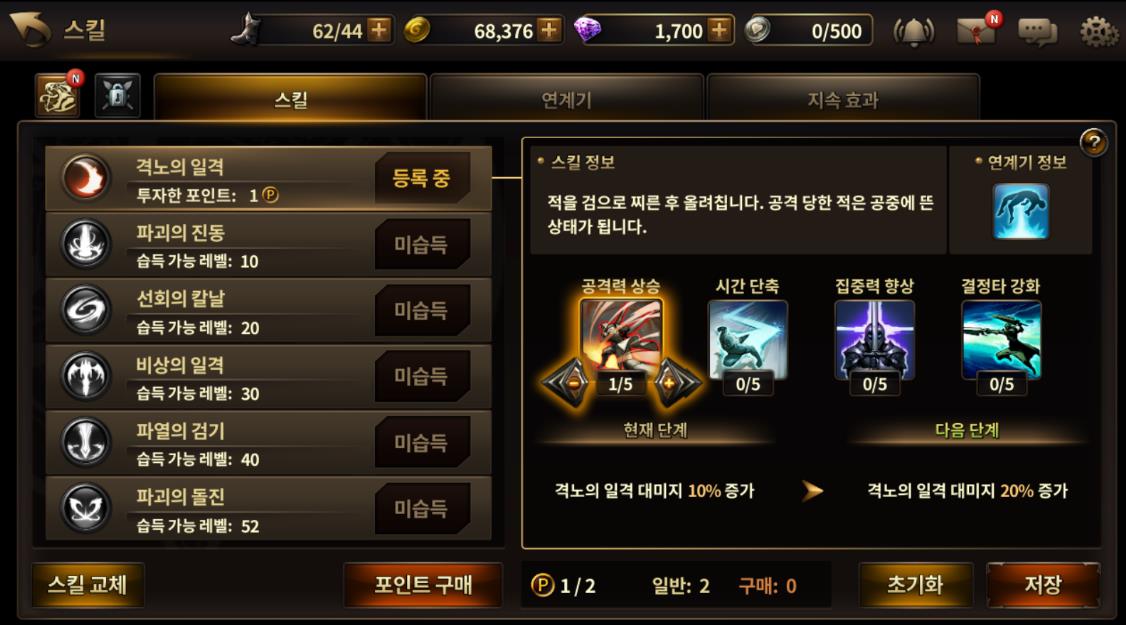 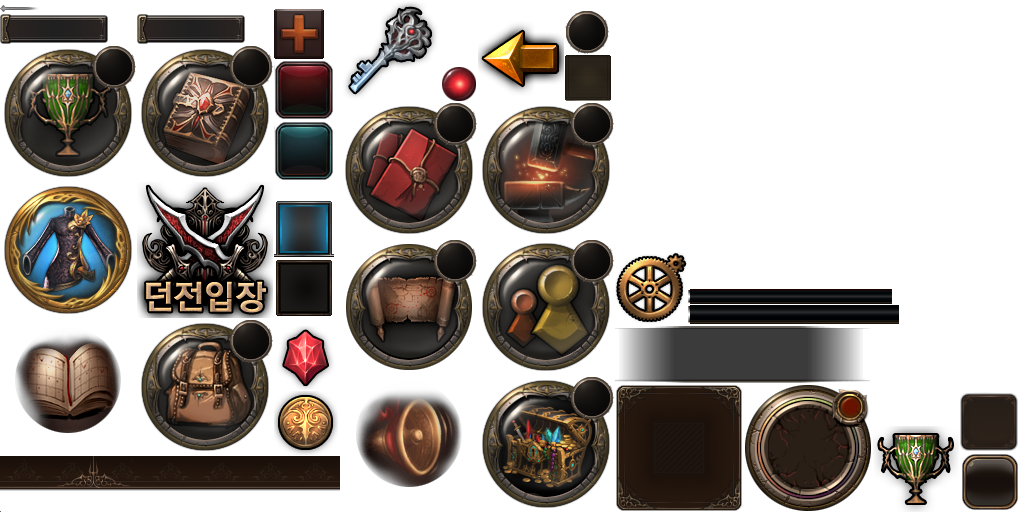 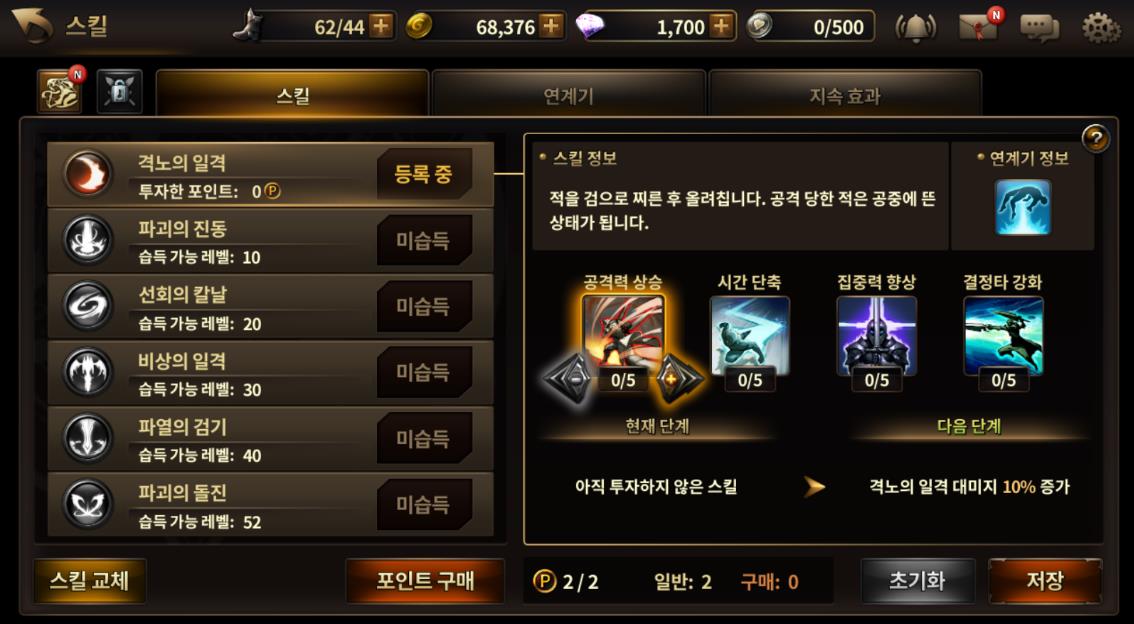 2 / 3
일반: 1
구매: 2
스킬 포인트
총합 정보
스킬 – 후속 스킬 등록 개방
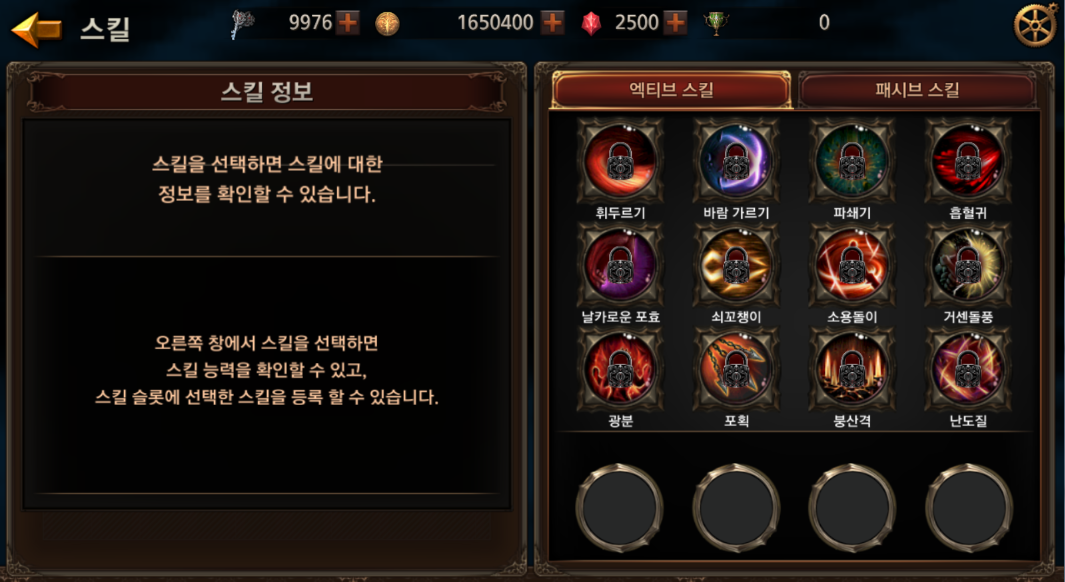 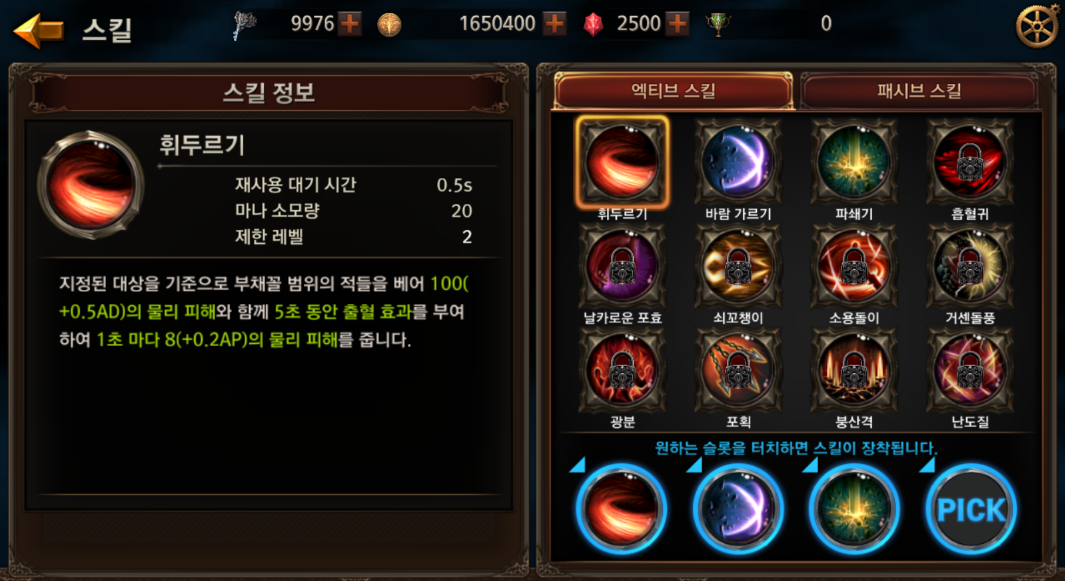 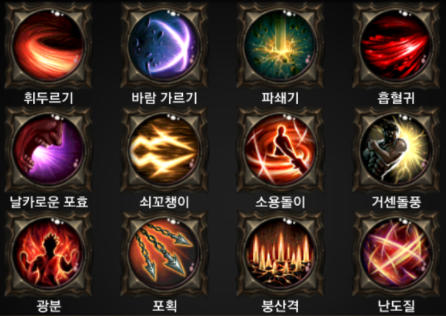 Lv. 5
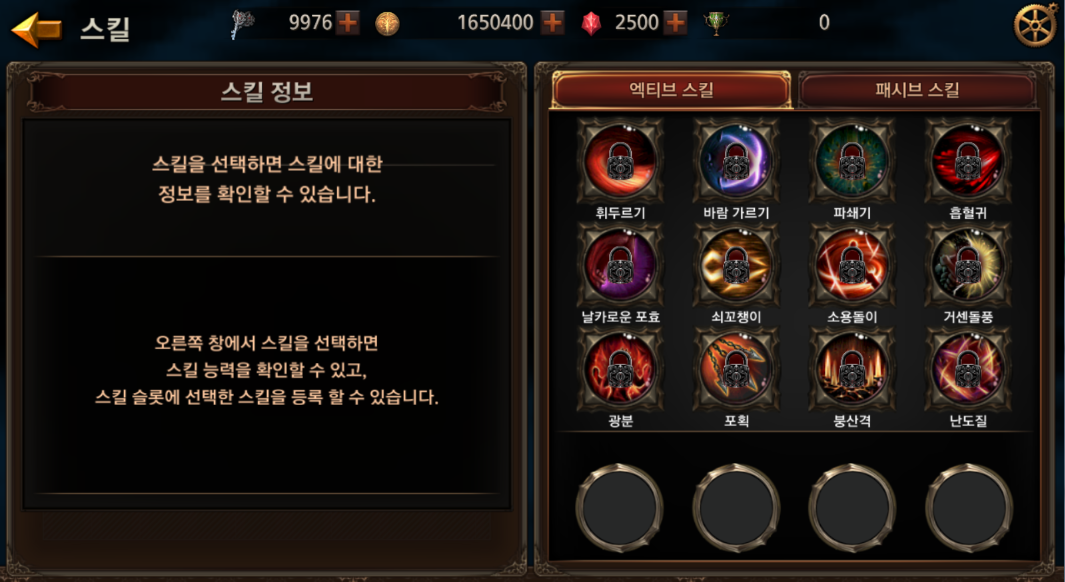 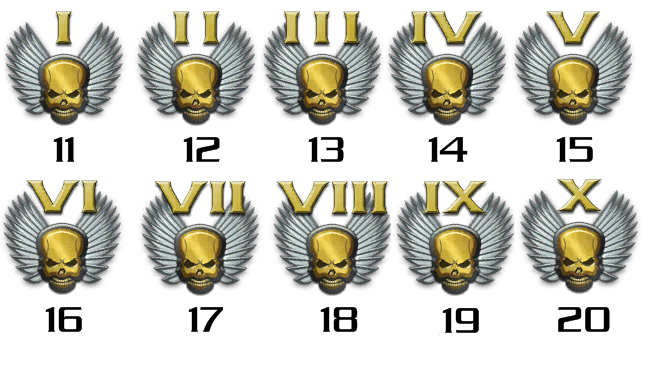 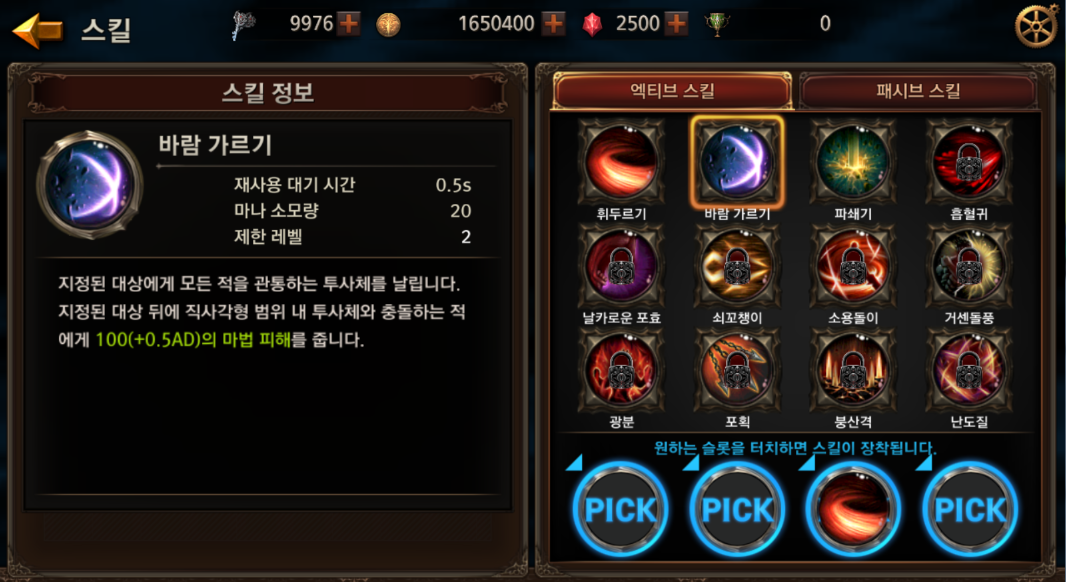 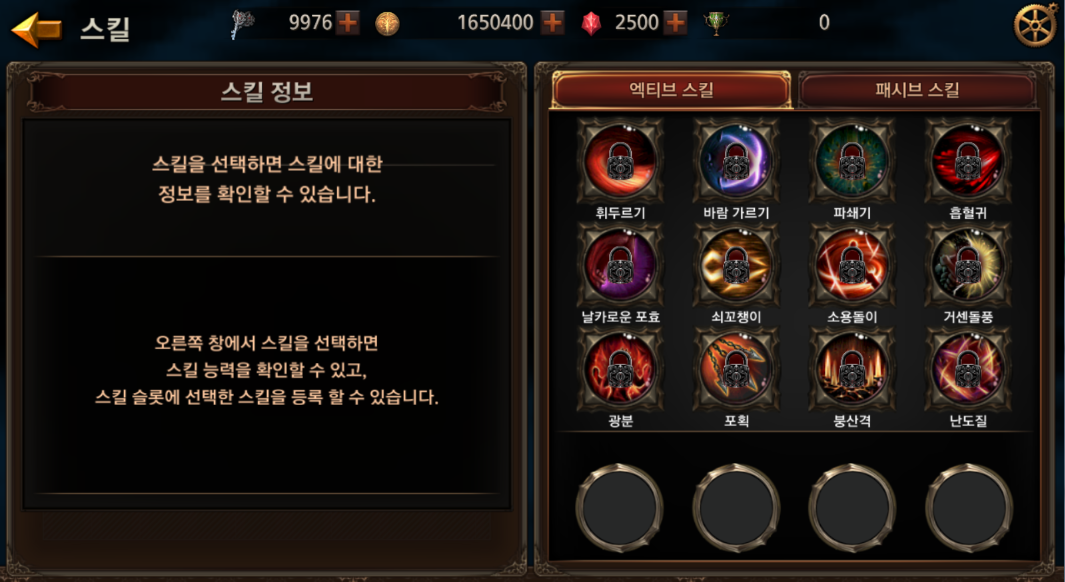 재사용 시간
스킬 데미지 증가
요구 스킬 포인트
재사용 시간
스킬 데미지 증가
요구 스킬 포인트
11.25 s
150 %
1
11.25 s
175 %
1
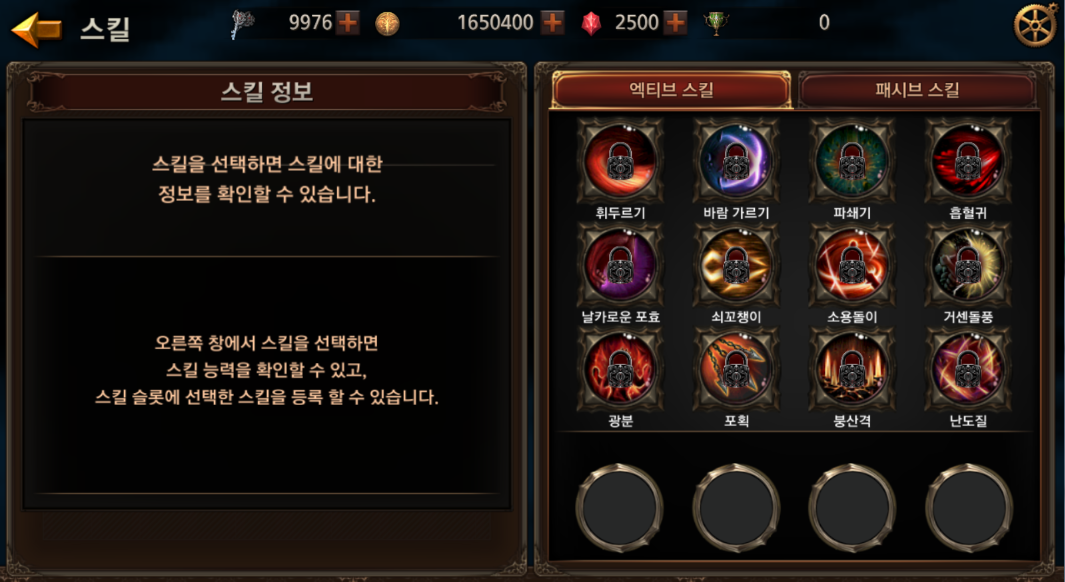 스킬 설명
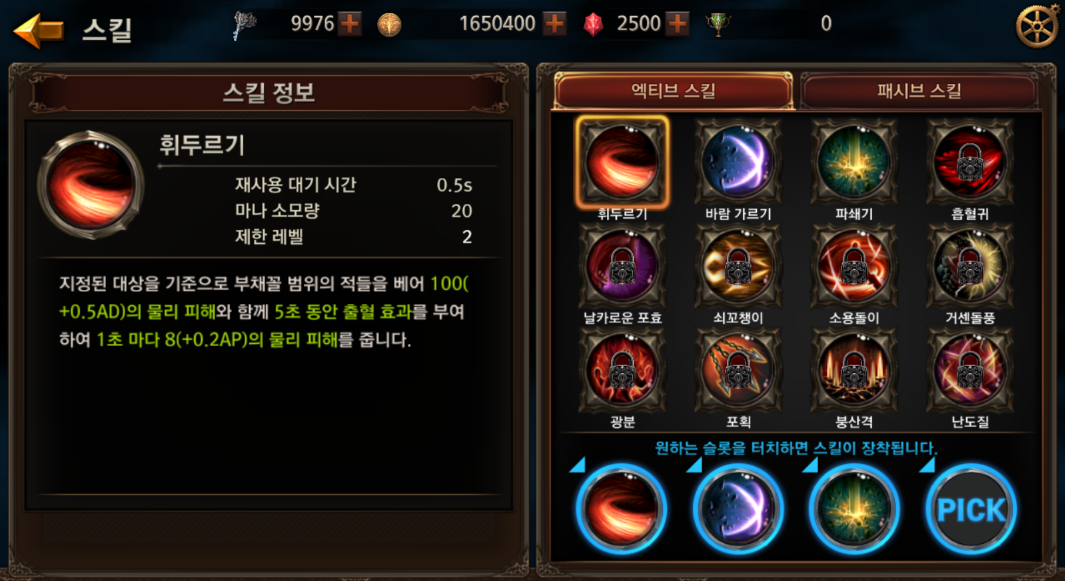 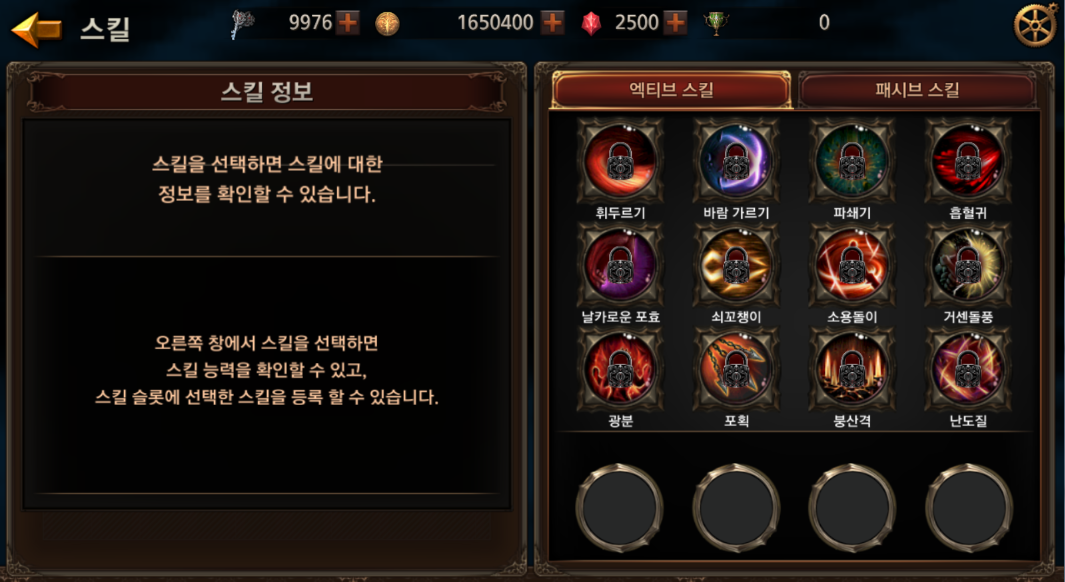 Lv. 6
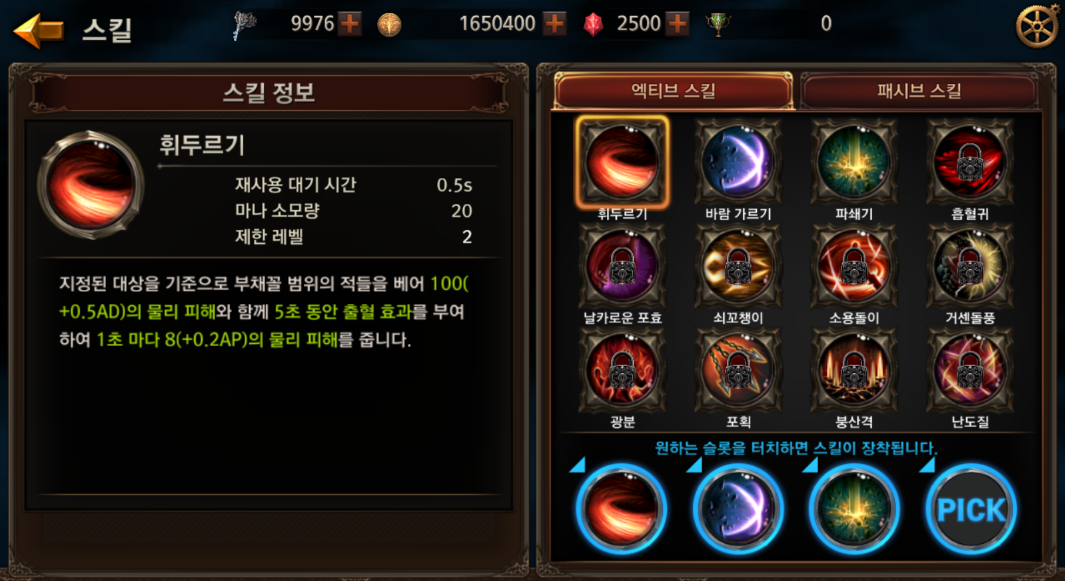 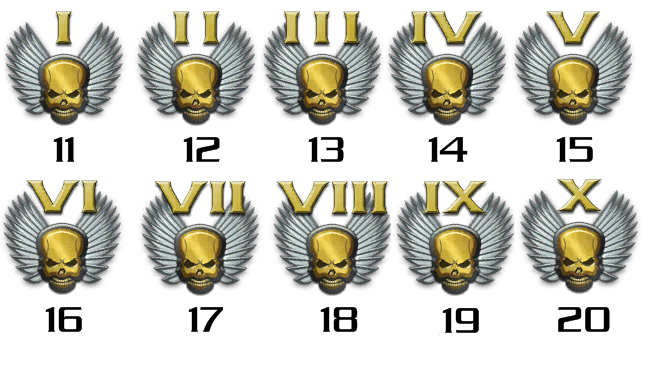 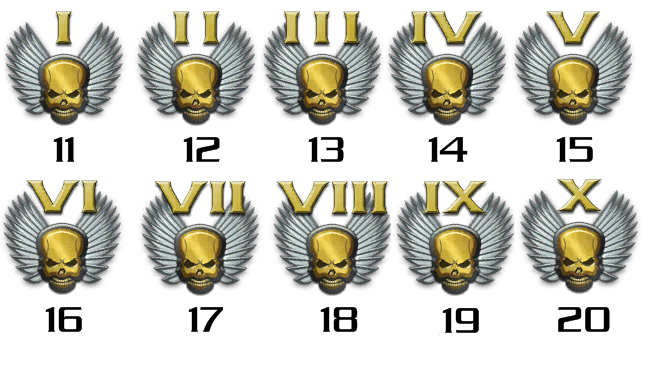 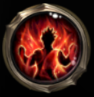 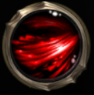 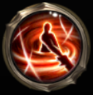 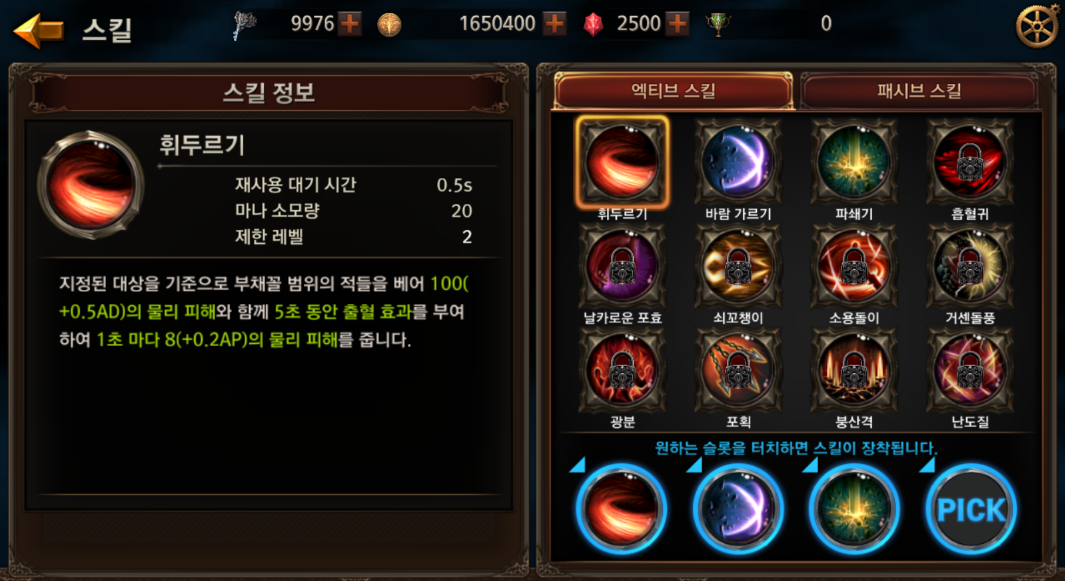 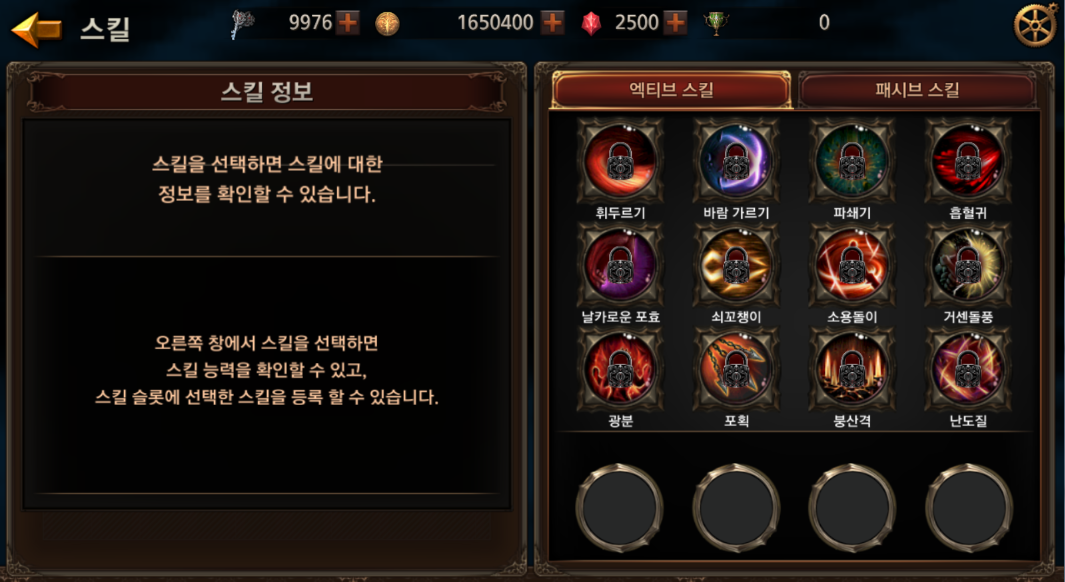 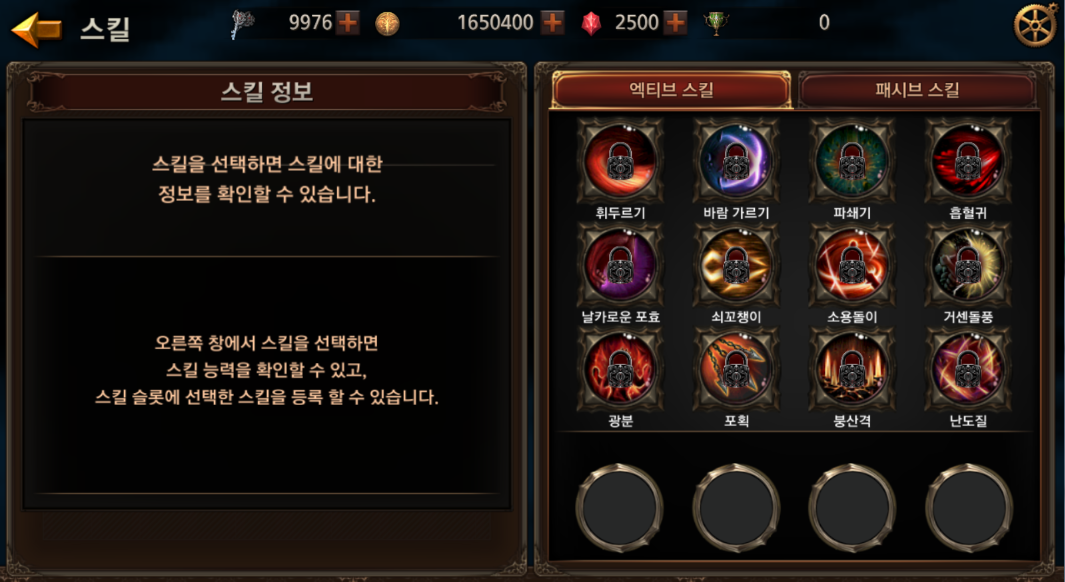 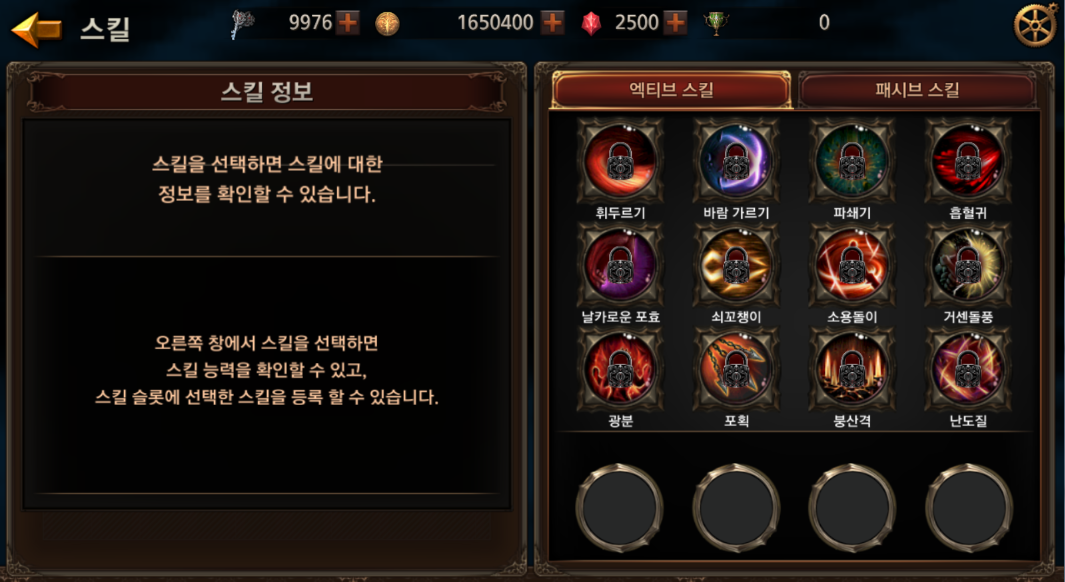 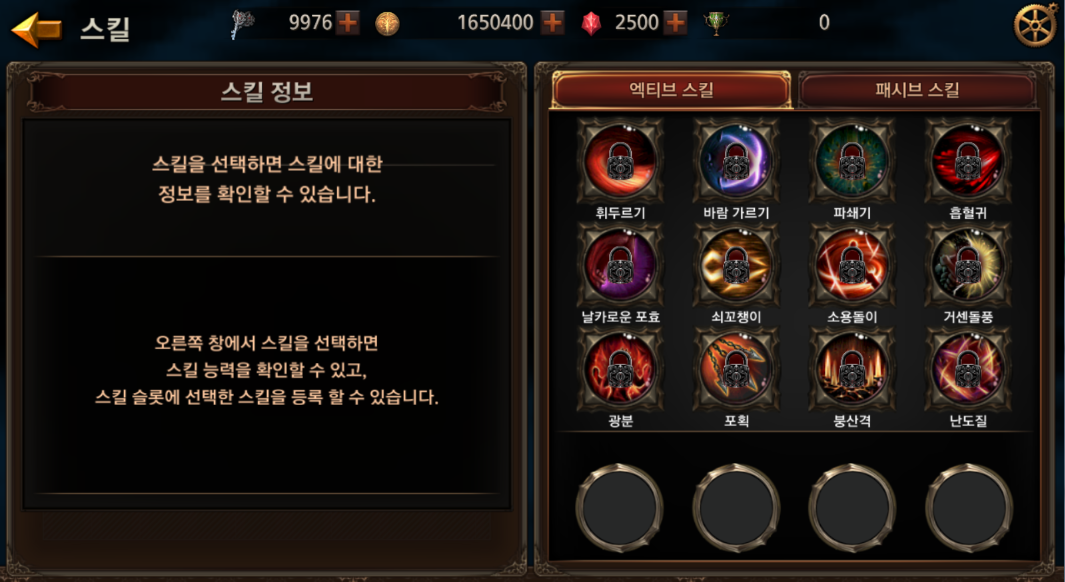 원하는 슬롯을 터치하면 후속 스킬이 장착됩니다.
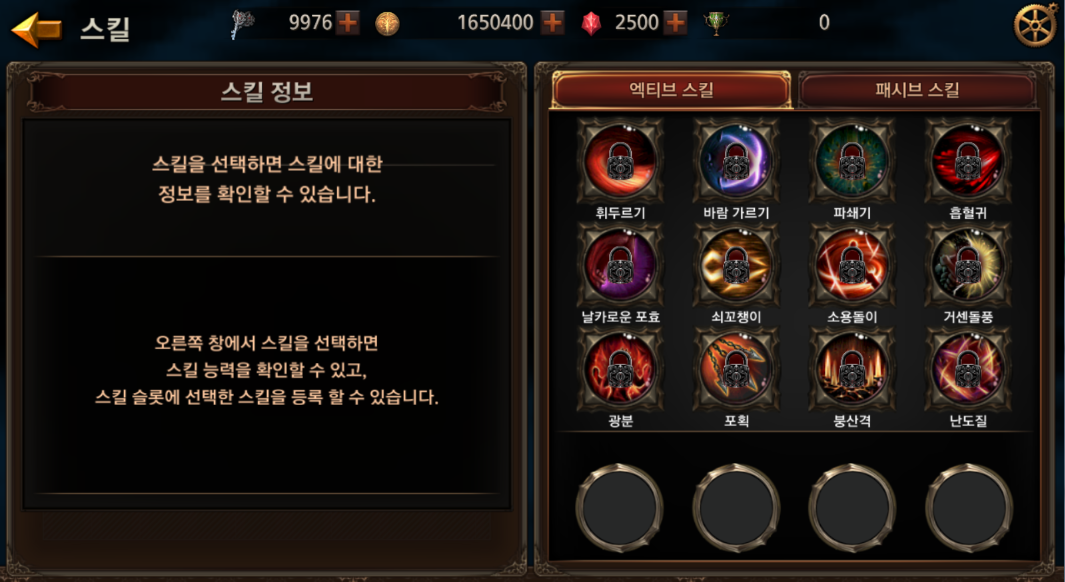 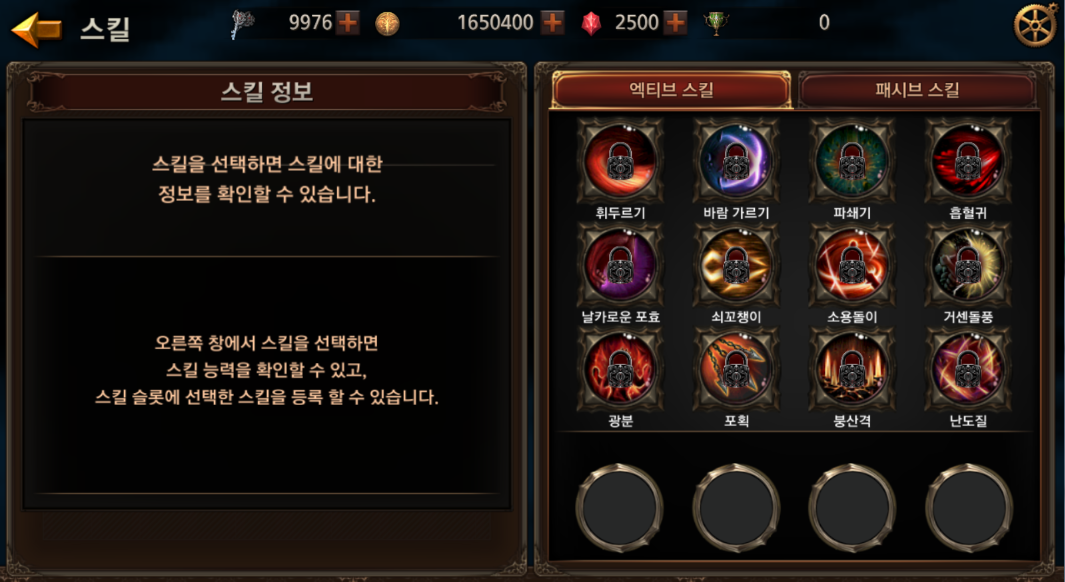 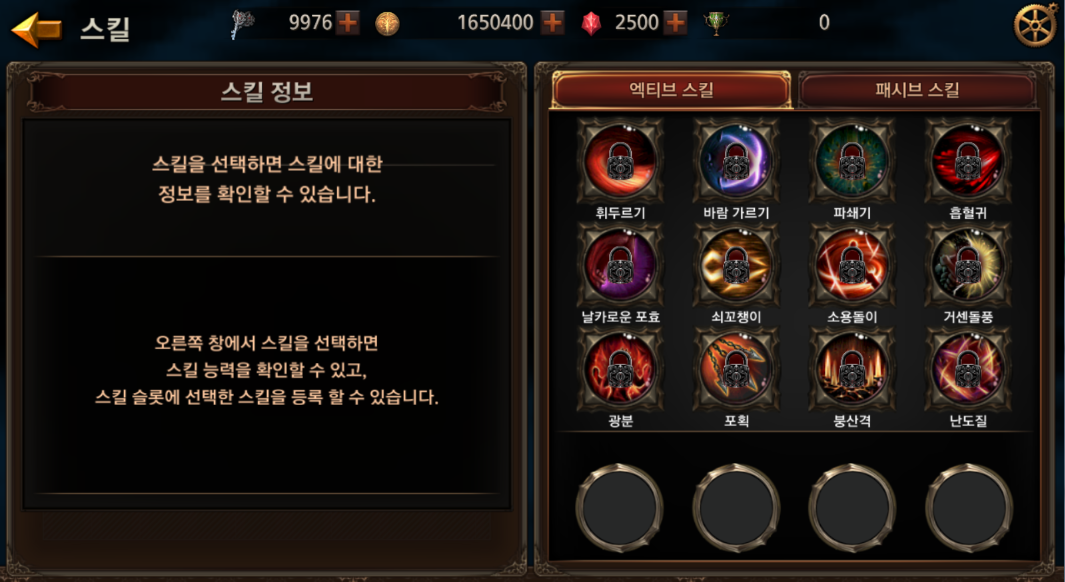 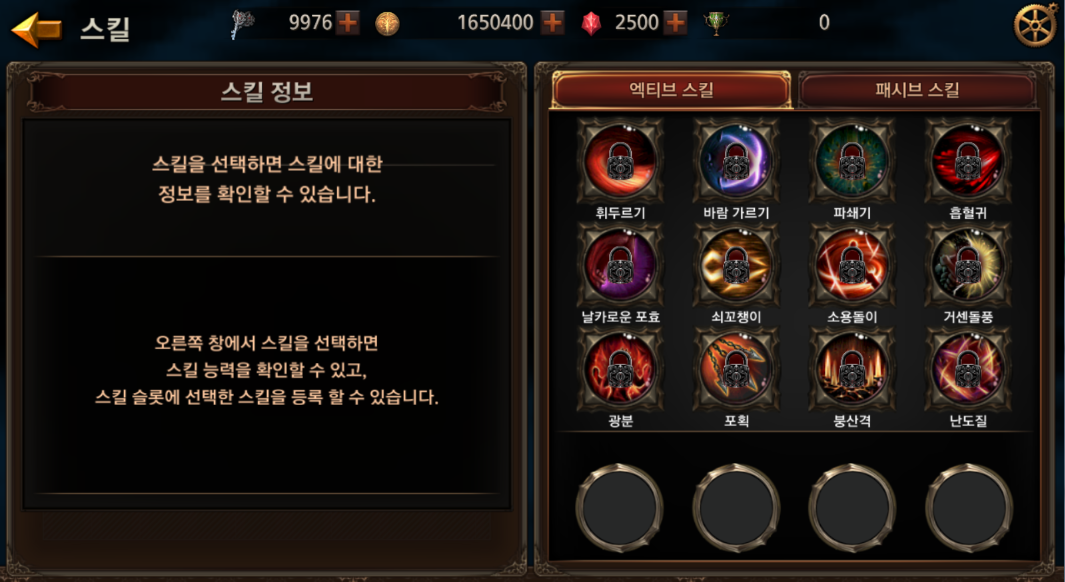 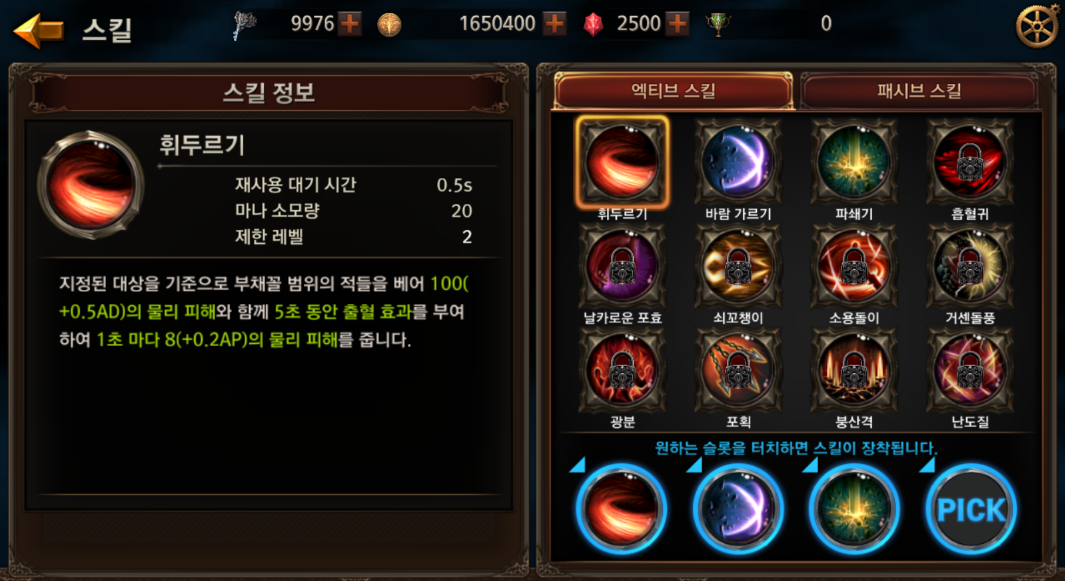 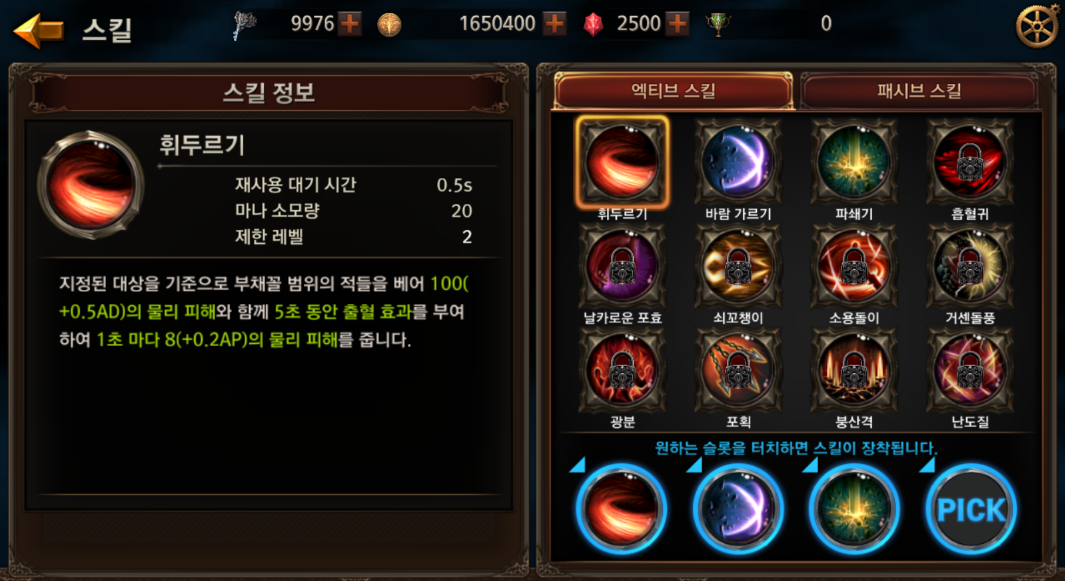 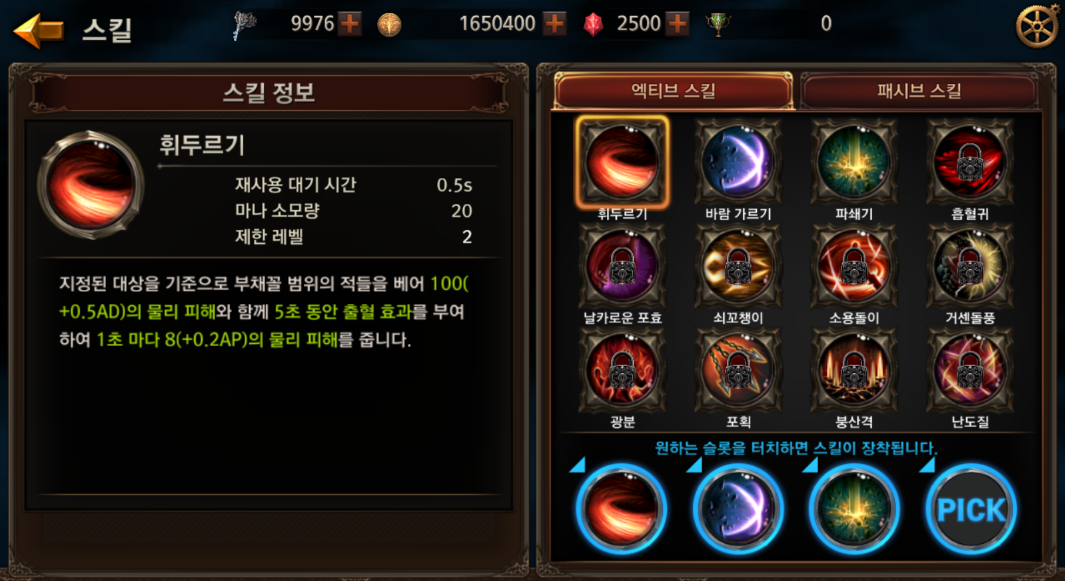 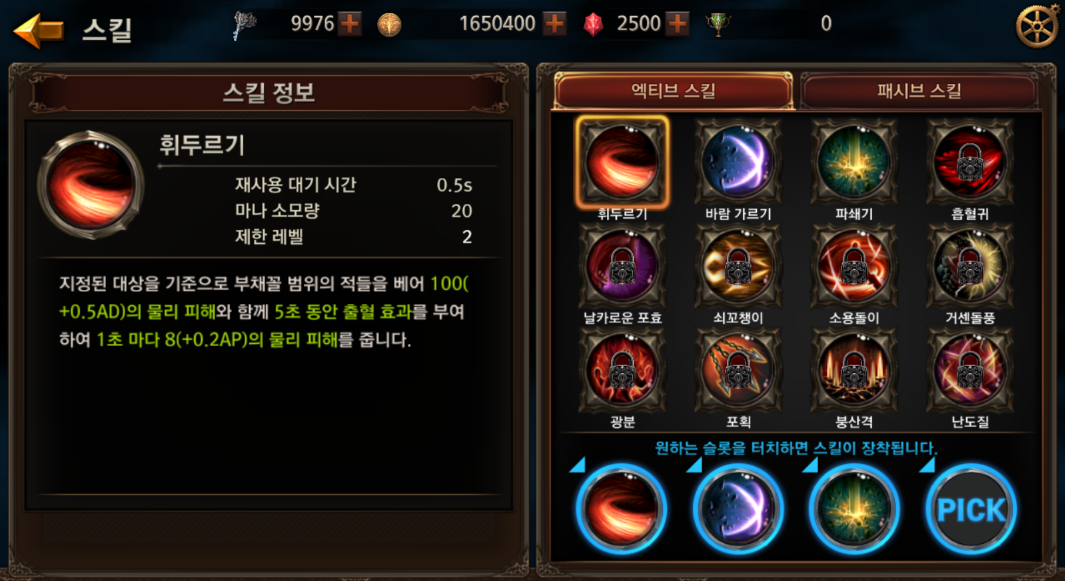 강화
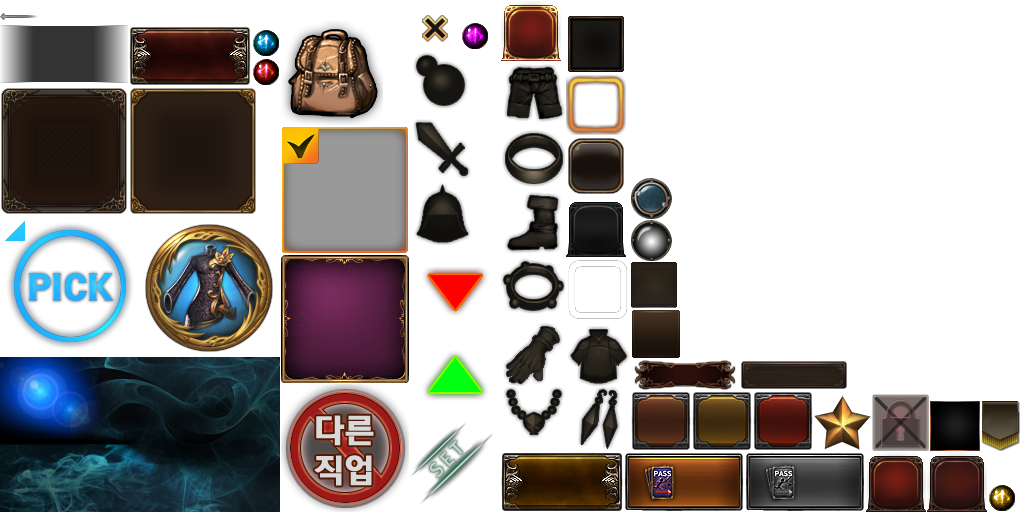 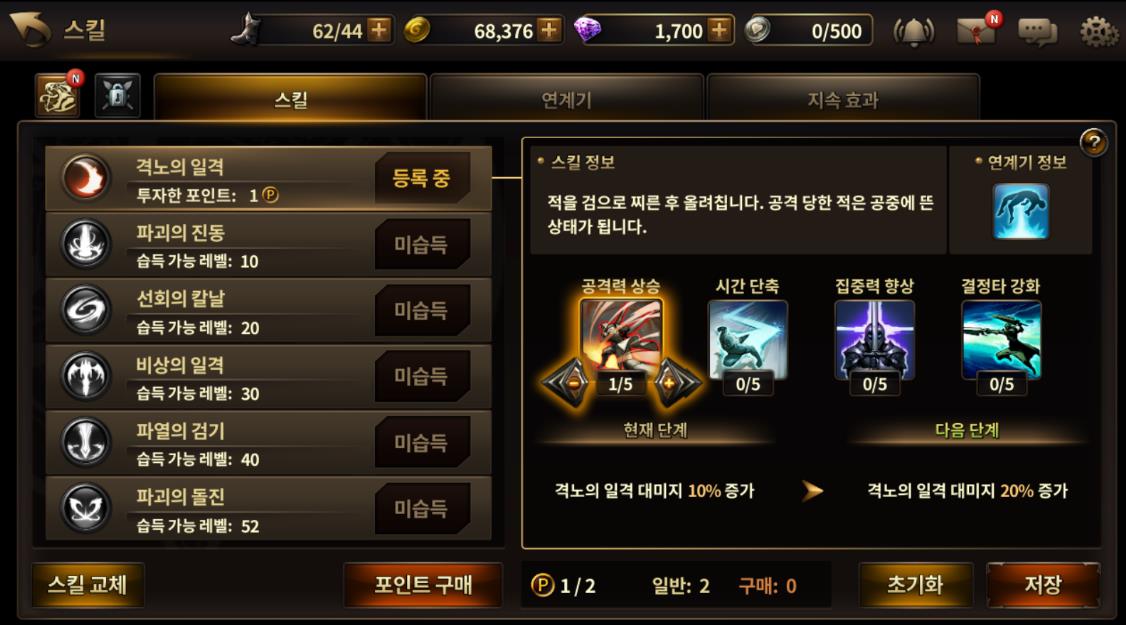 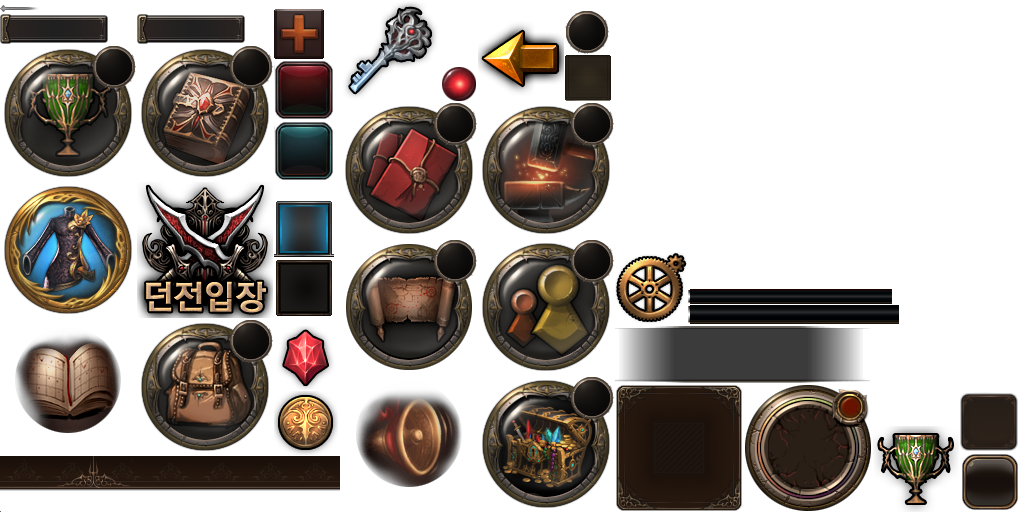 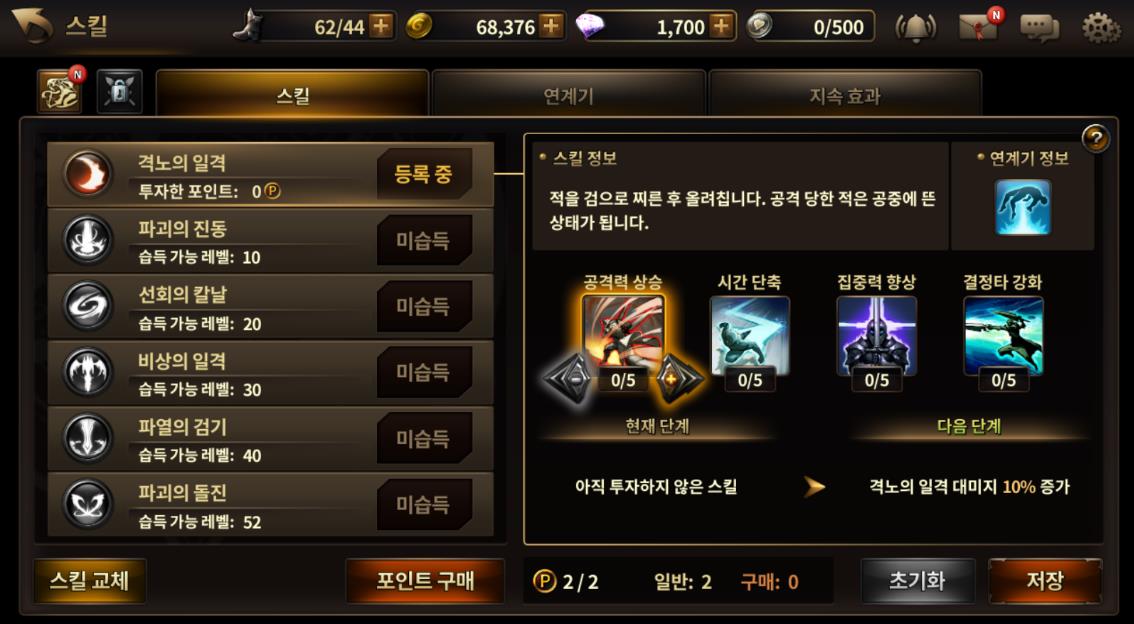 0 / 53
일반: 11
구매: 42
10레벨
후속 스킬 등록 가능
스킬 – 후속 스킬 등록
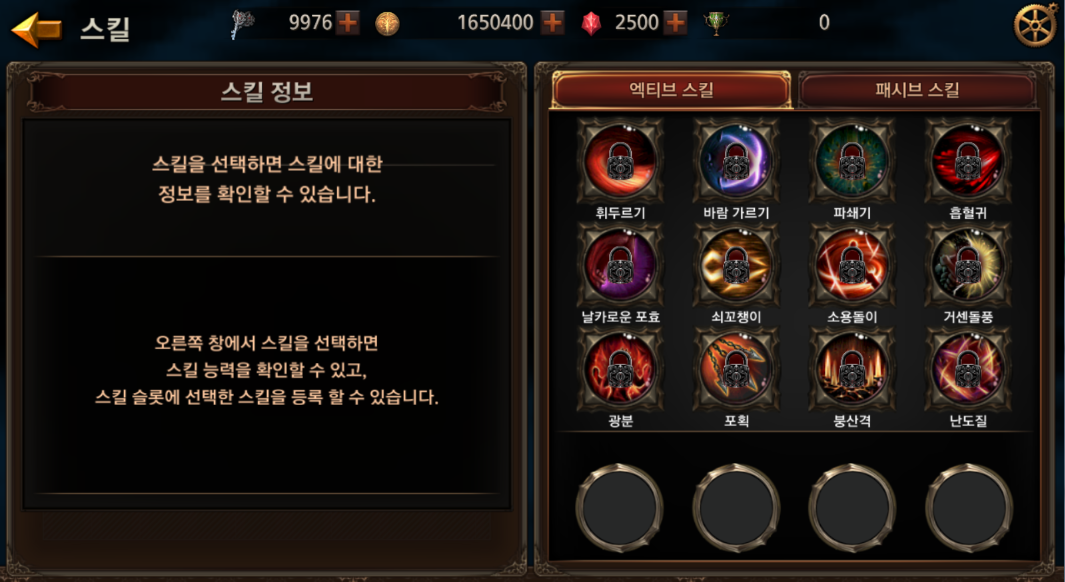 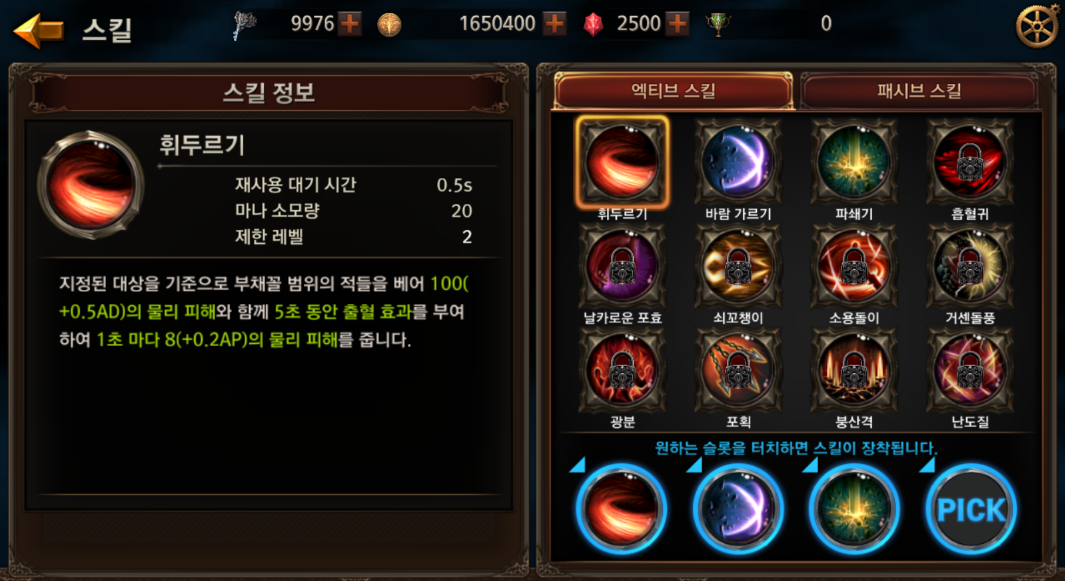 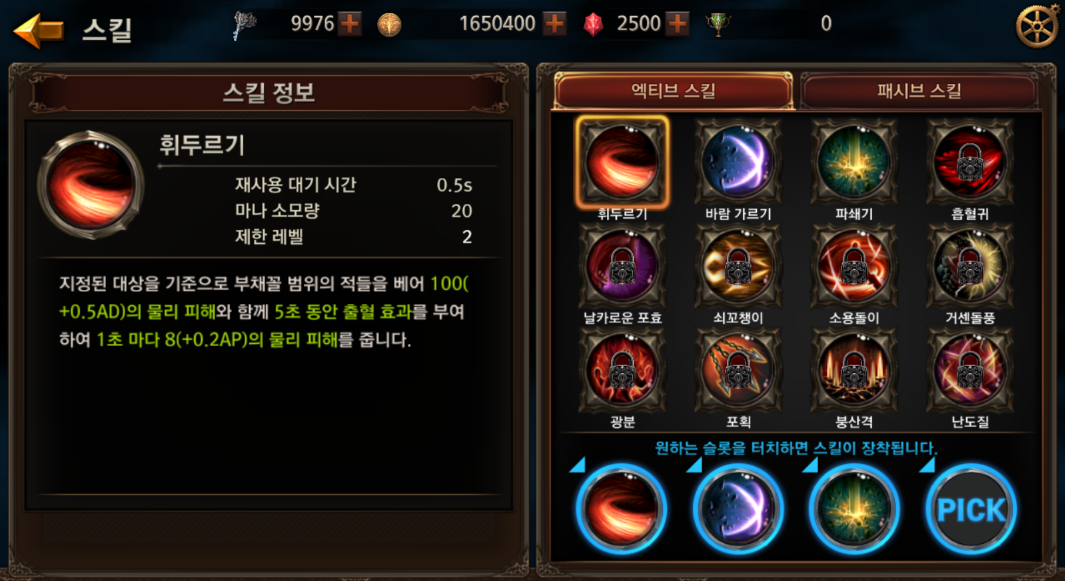 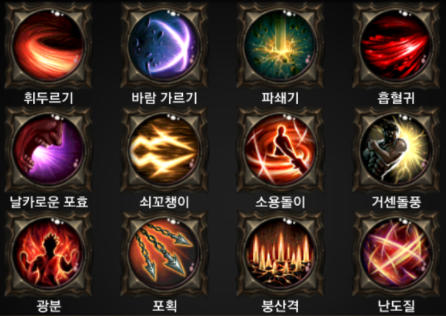 Lv. 5
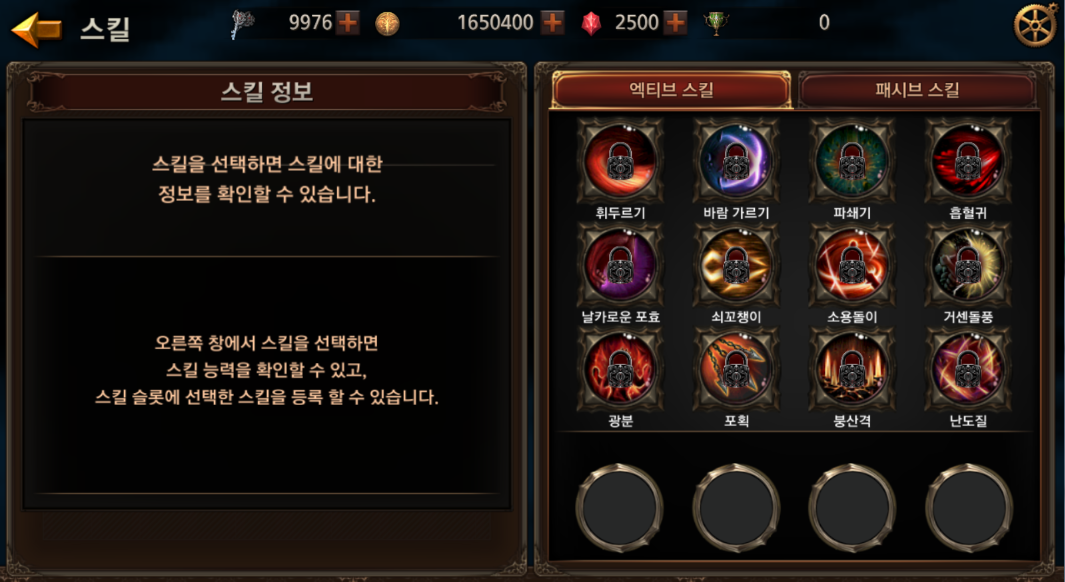 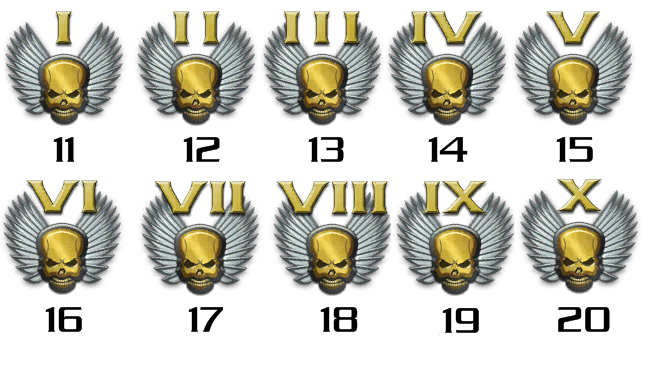 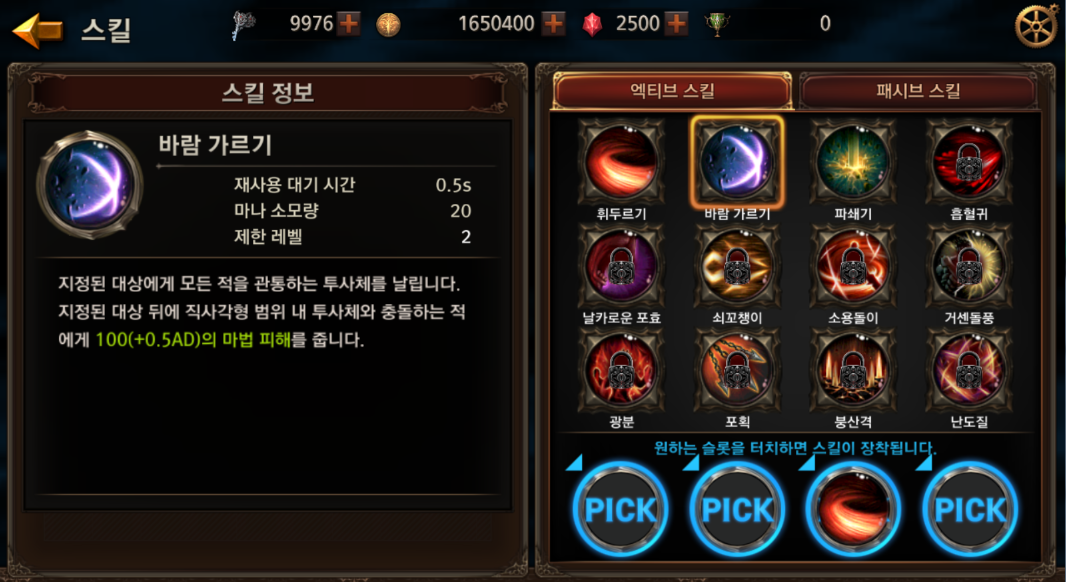 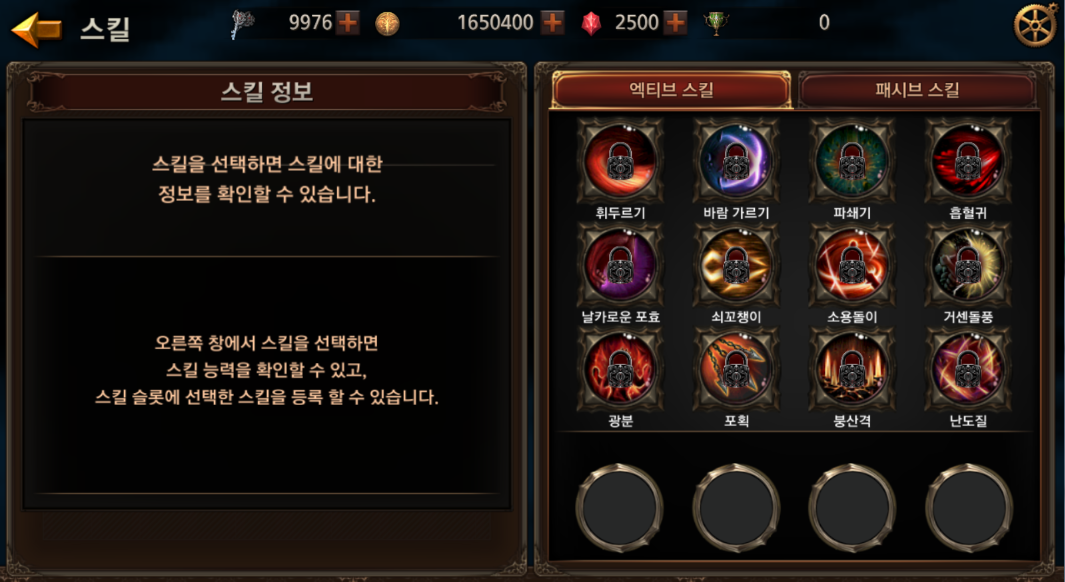 재사용 시간
스킬 데미지 증가
요구 스킬 포인트
재사용 시간
스킬 데미지 증가
요구 스킬 포인트
11.25 s
150 %
1
11.25 s
175 %
1
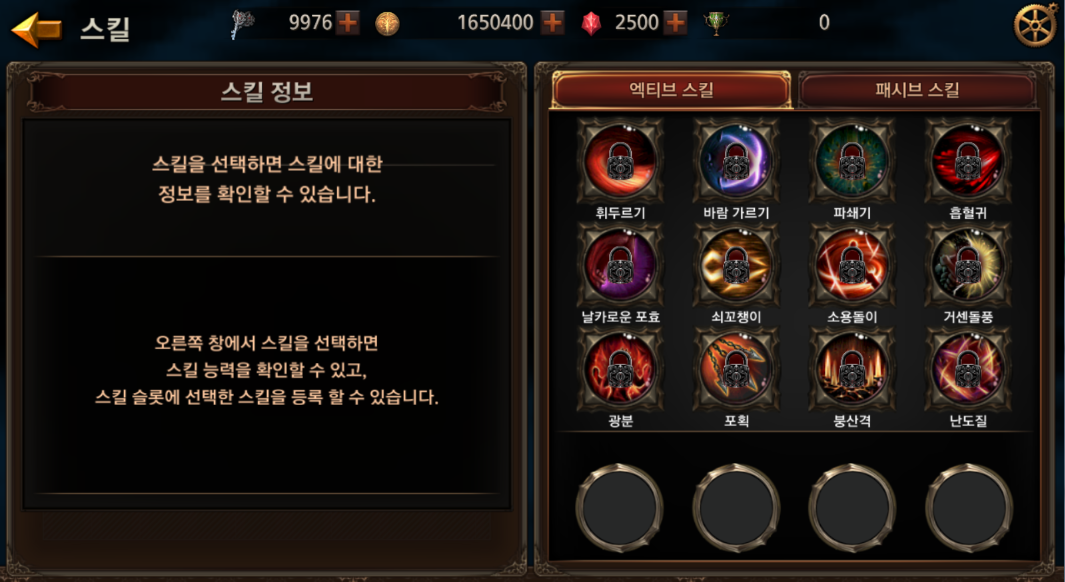 스킬 설명
동일한 스킬로
다른 슬롯에 등록 시
슬롯 비우기
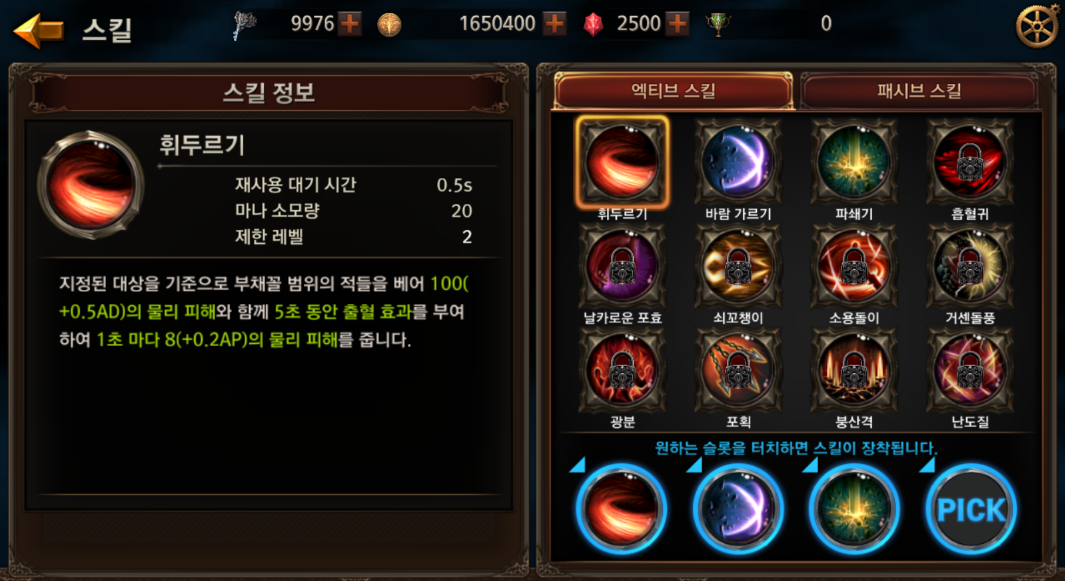 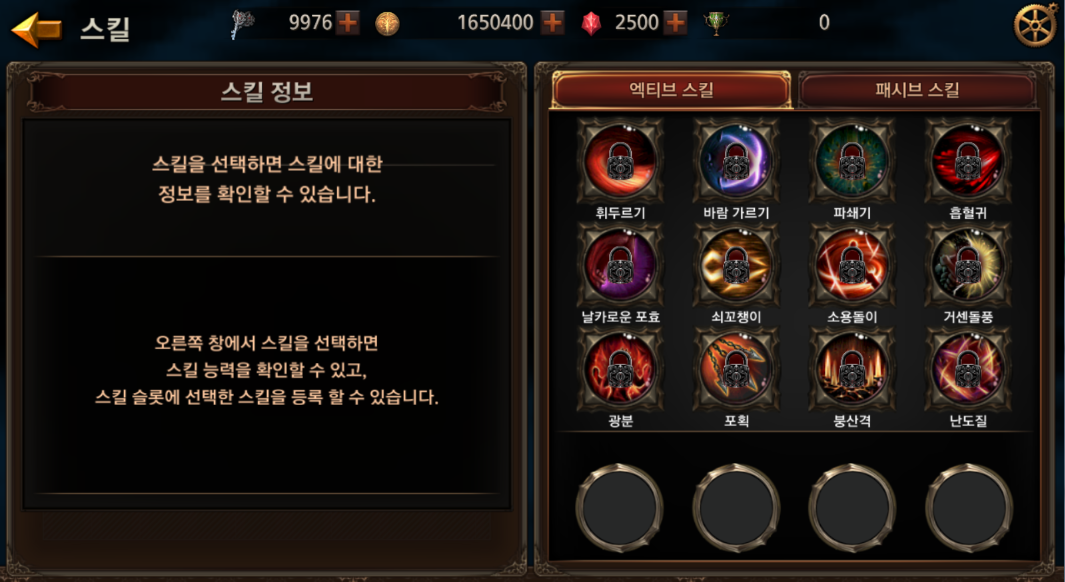 Lv. 6
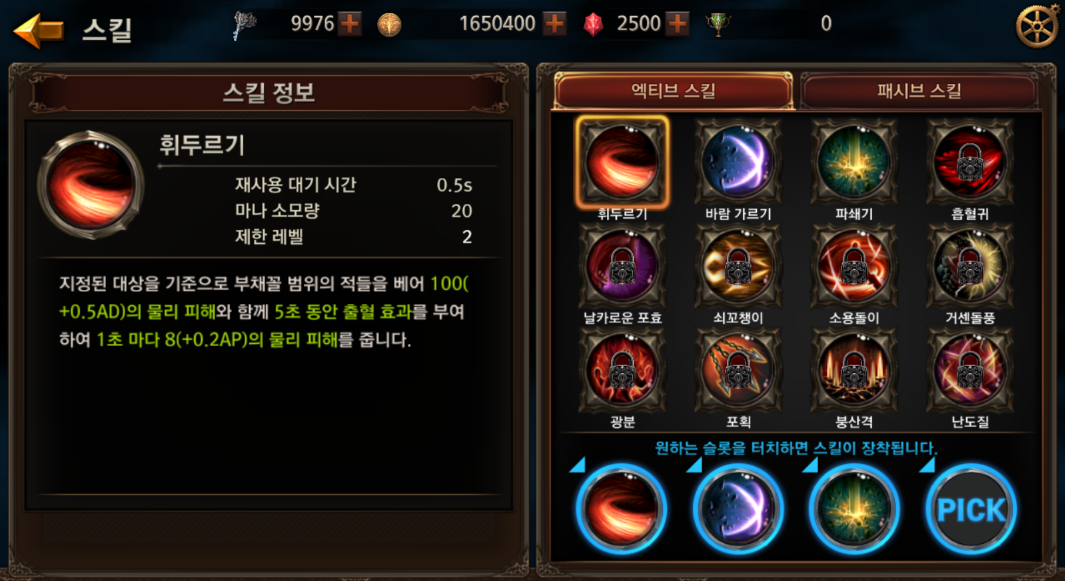 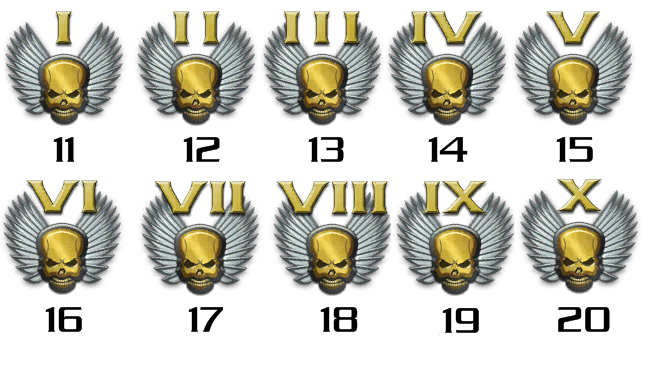 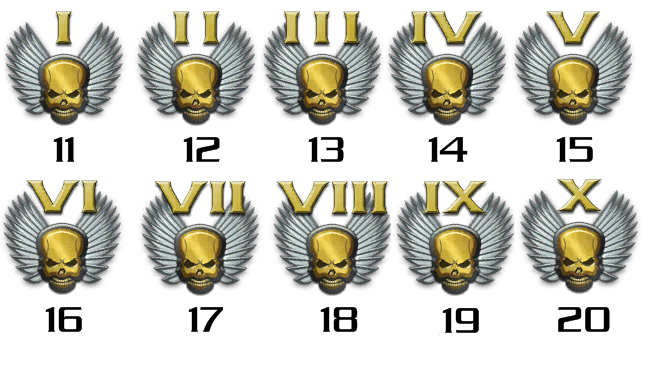 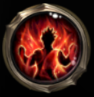 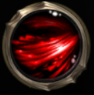 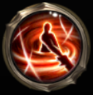 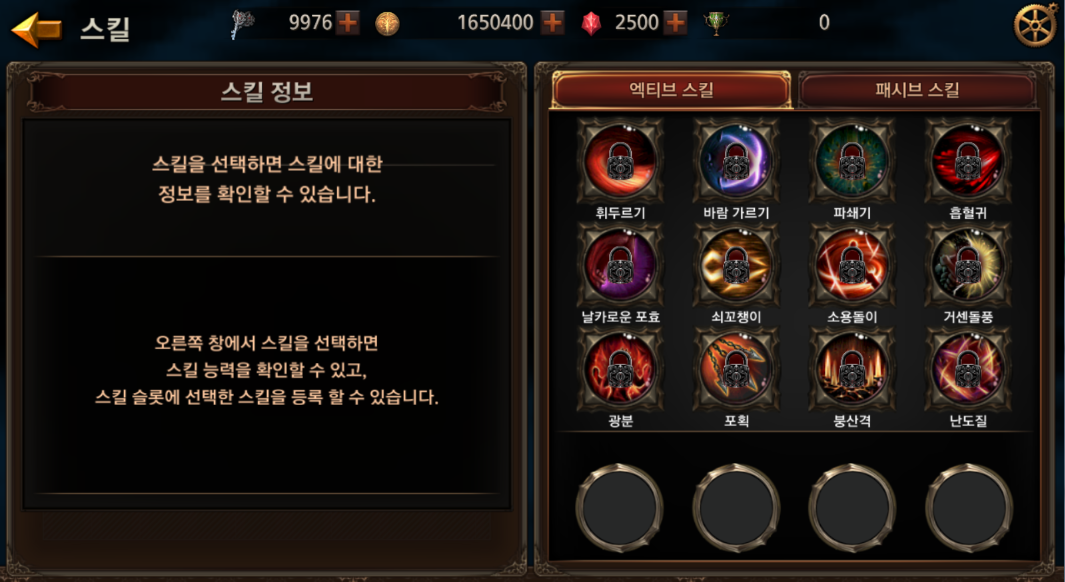 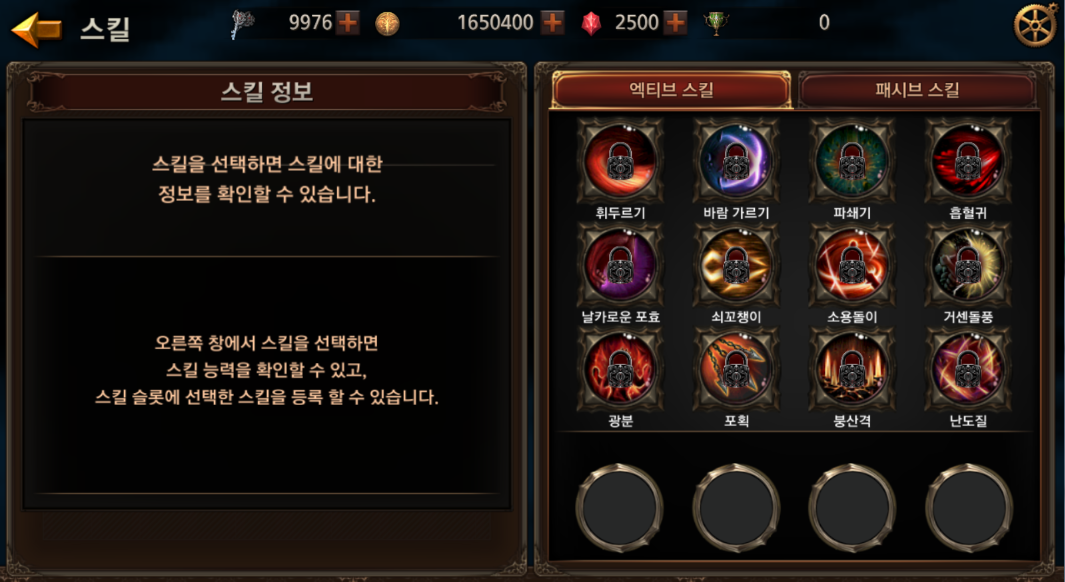 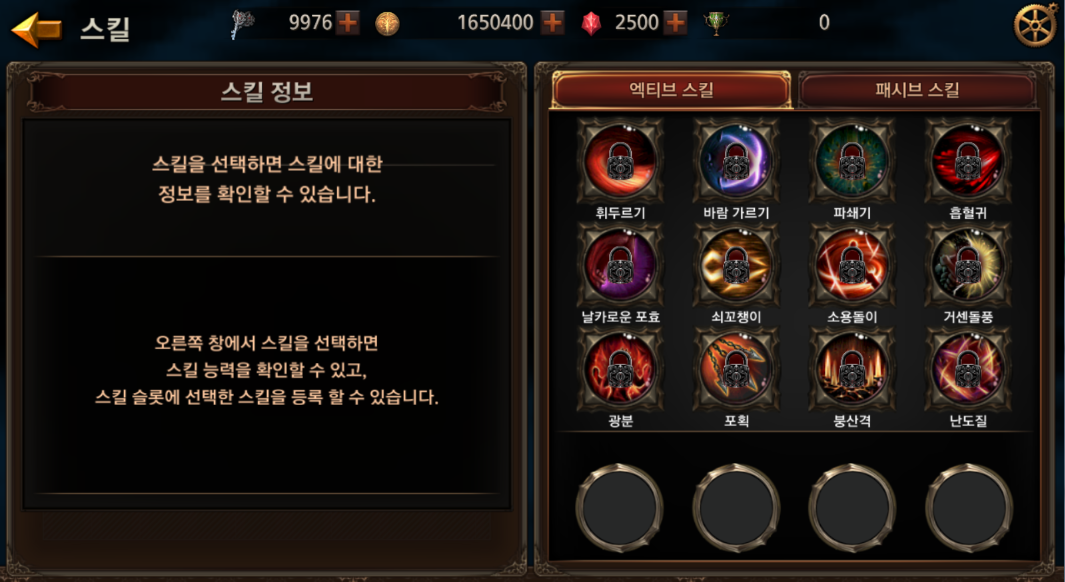 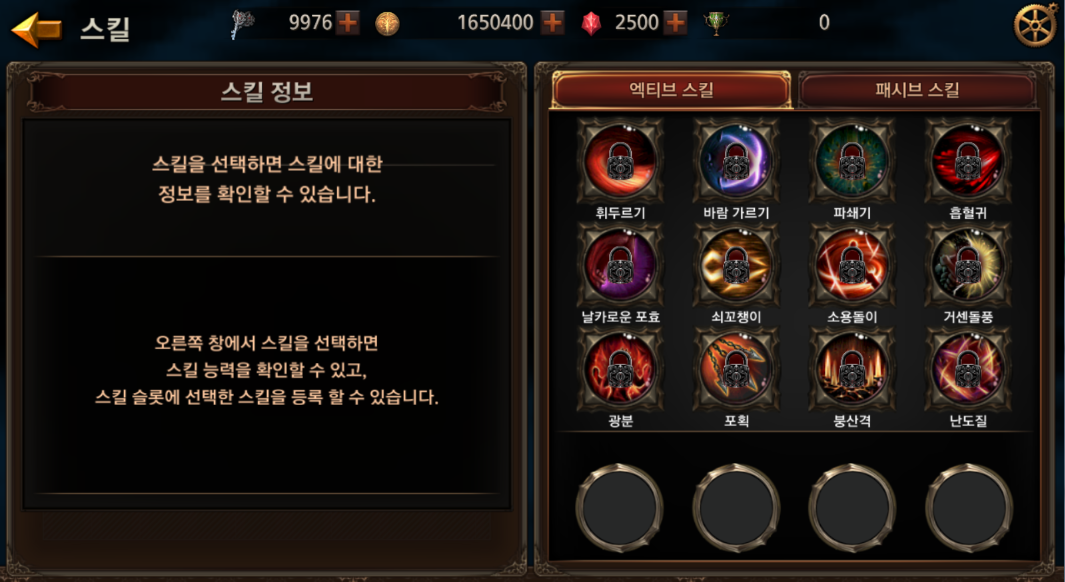 원하는 슬롯을 터치하면 후속 스킬이 장착됩니다.
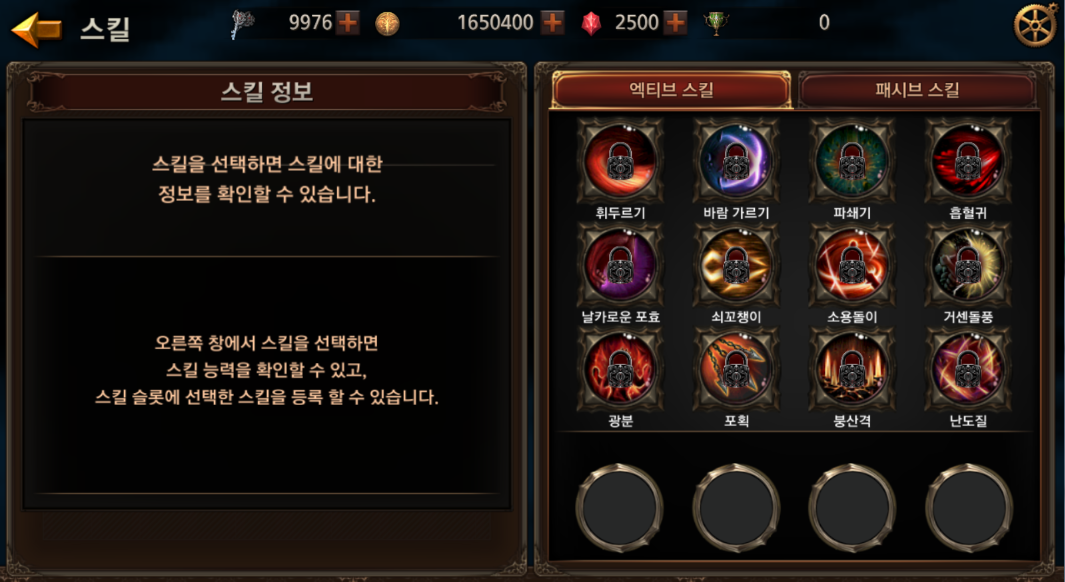 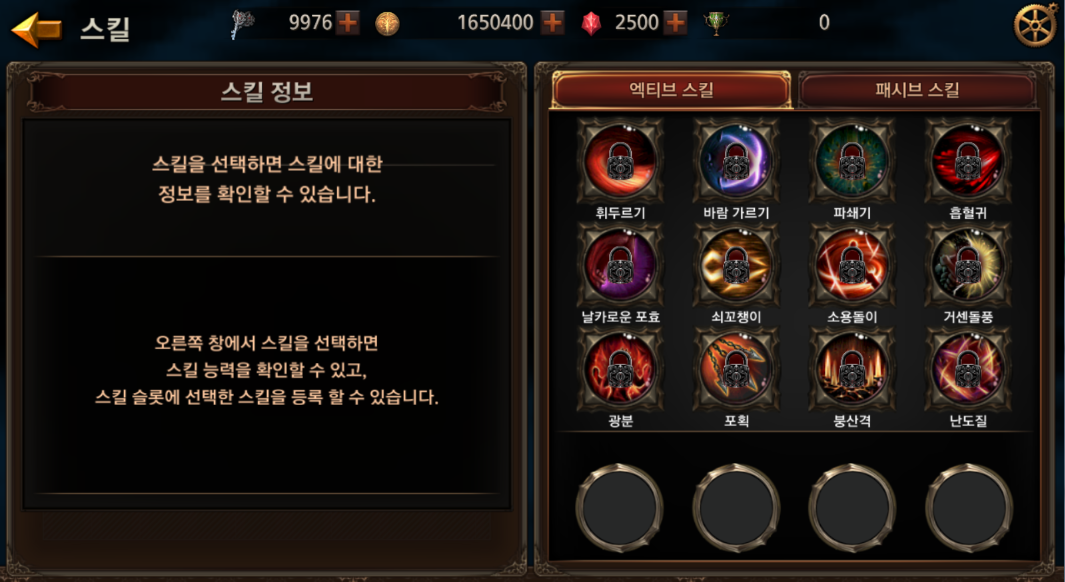 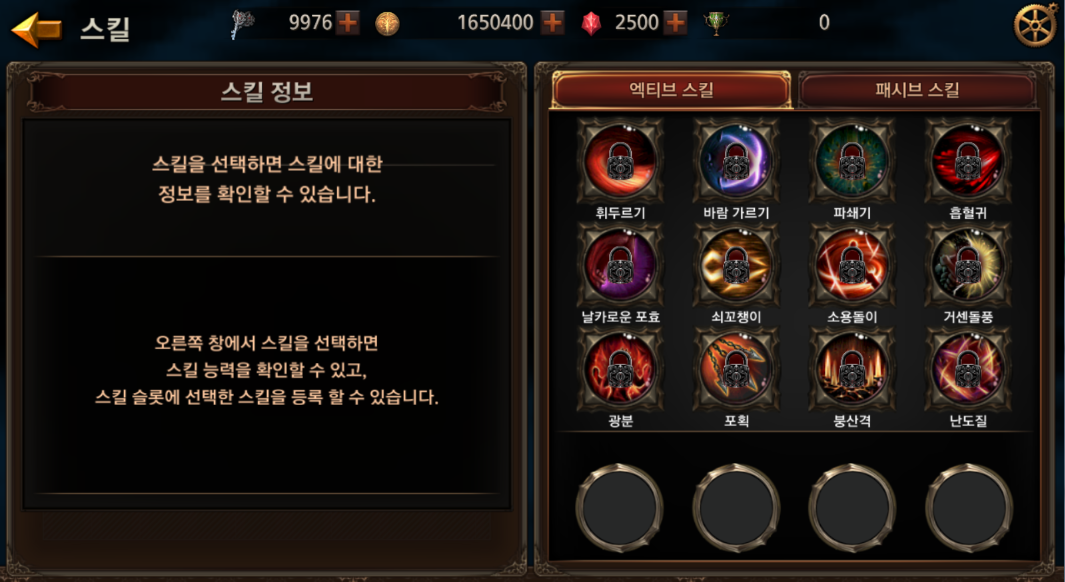 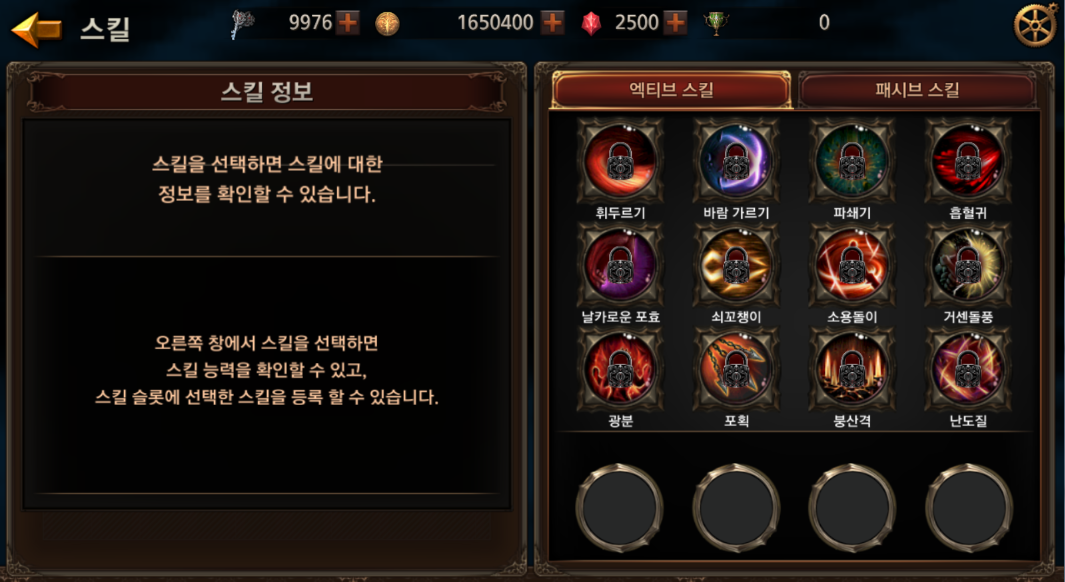 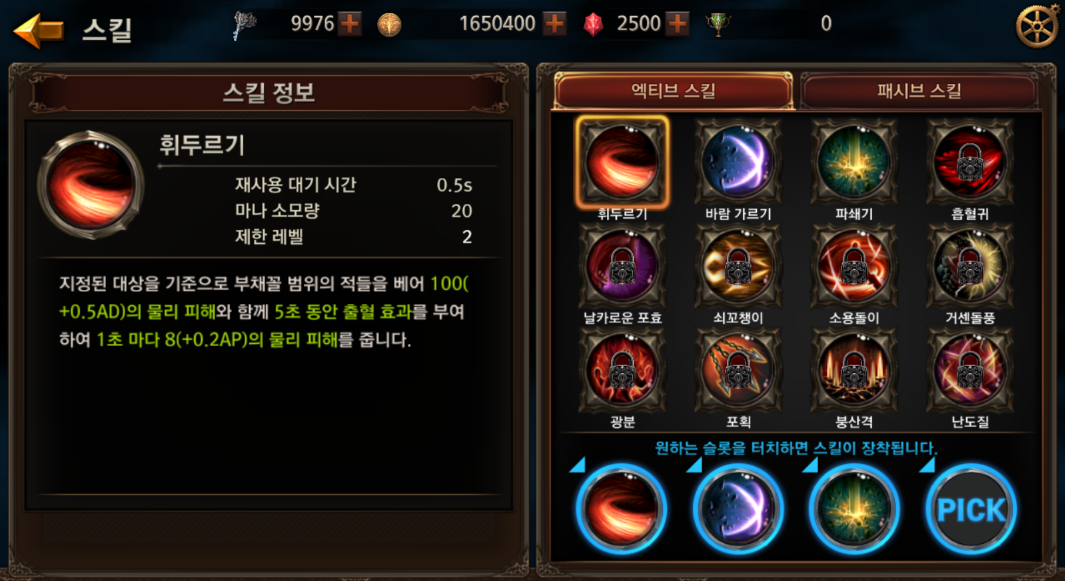 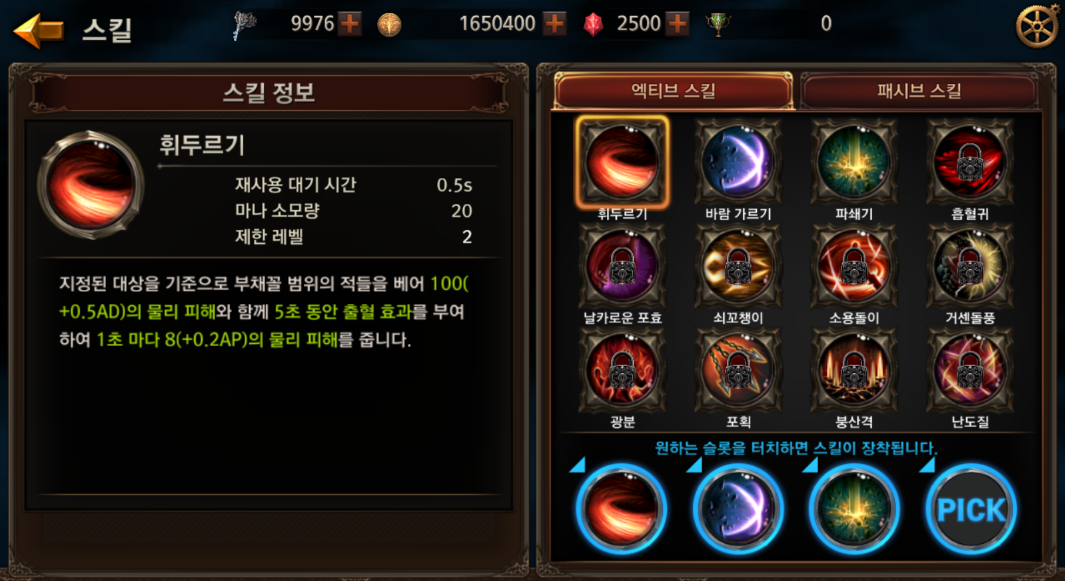 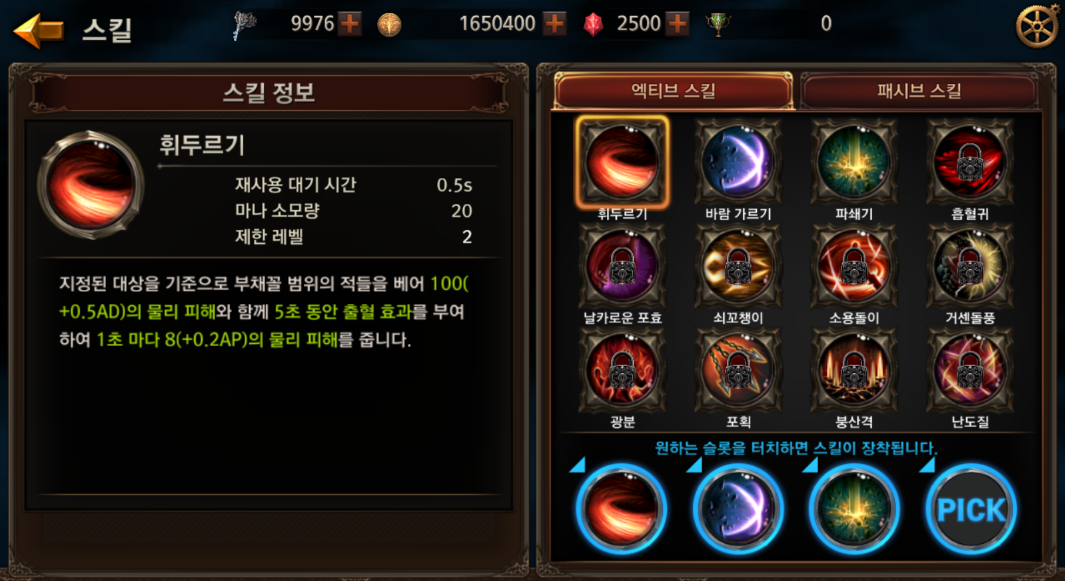 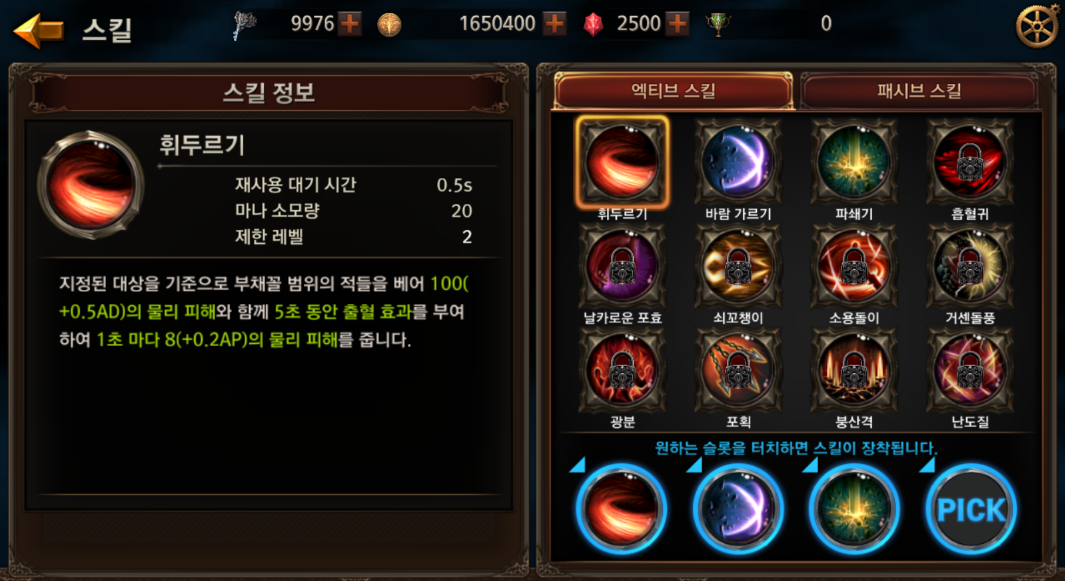 강화
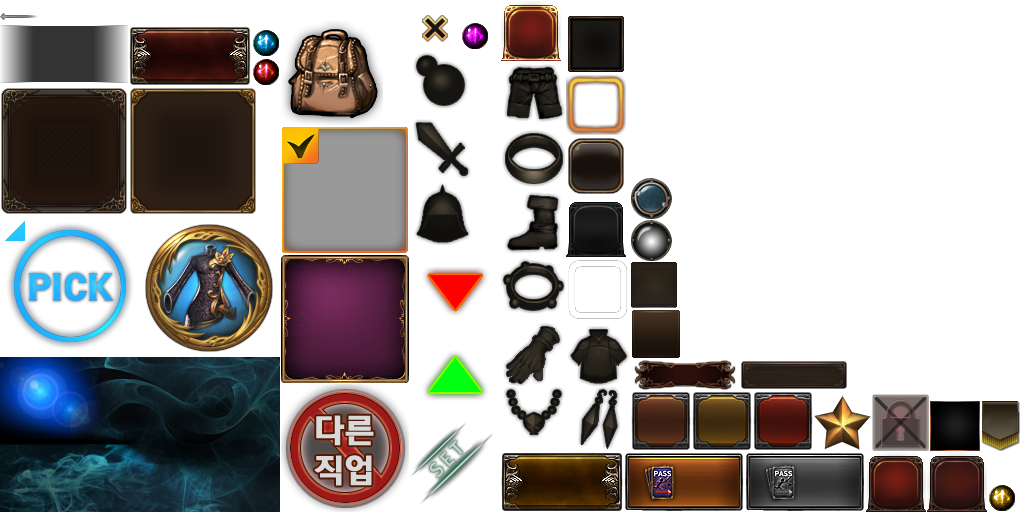 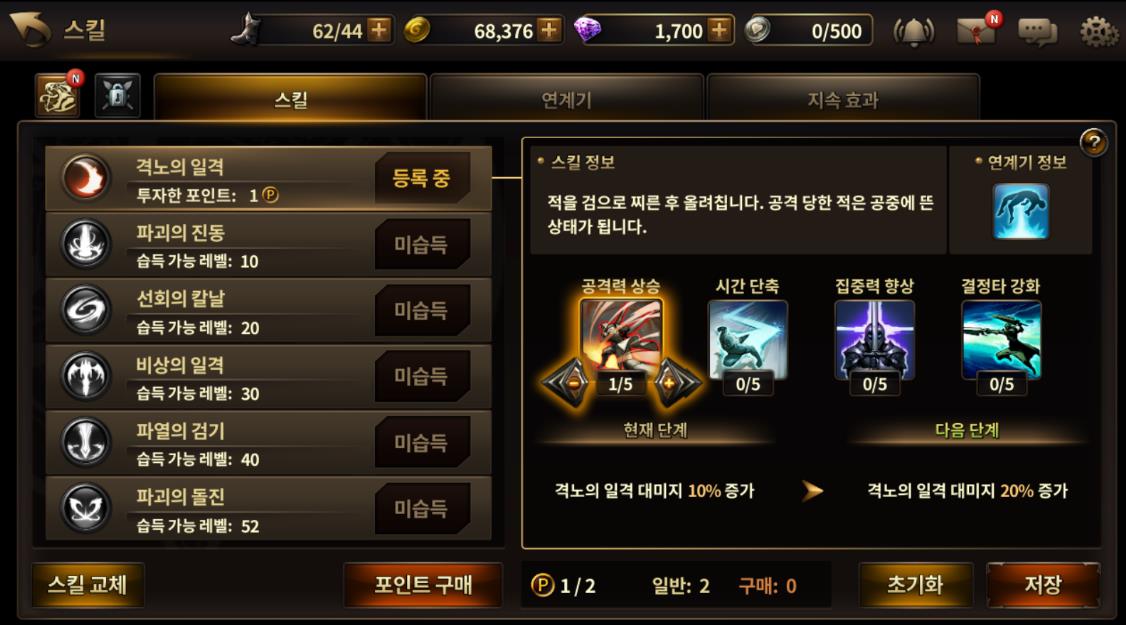 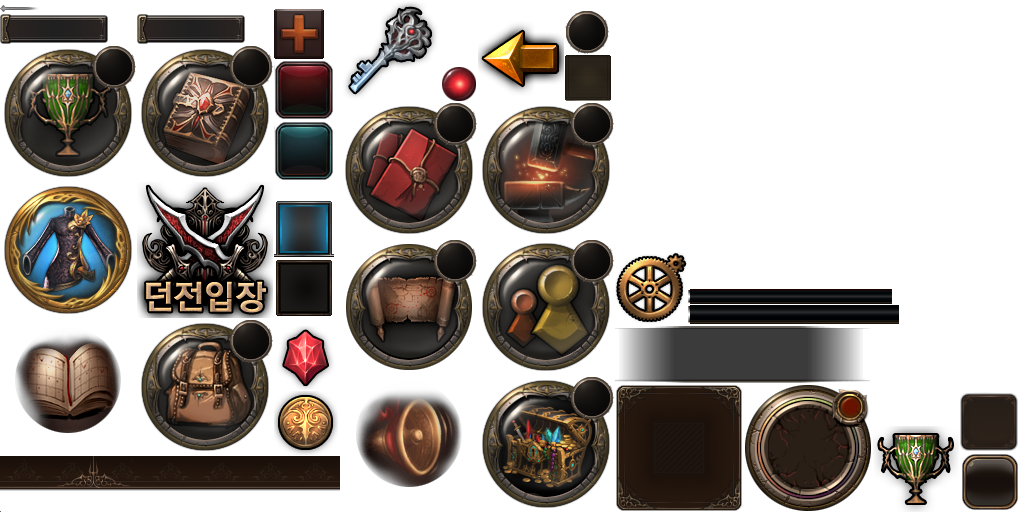 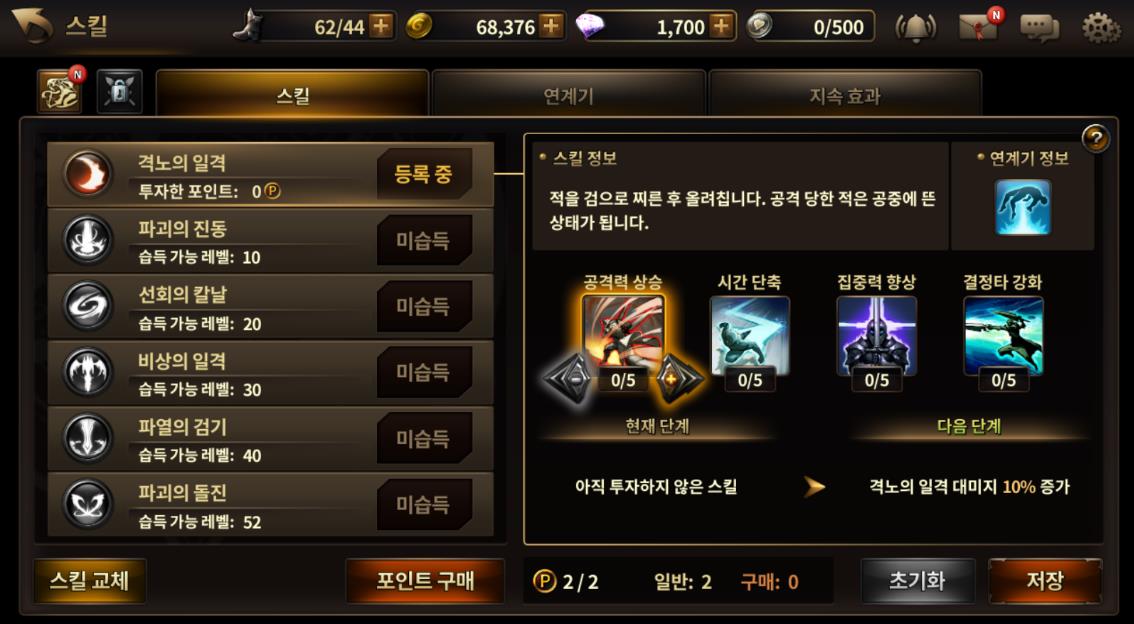 0 / 53
일반: 11
구매: 42
후속 스킬 슬롯
등록
스킬 – 스킬 포인트 초기화
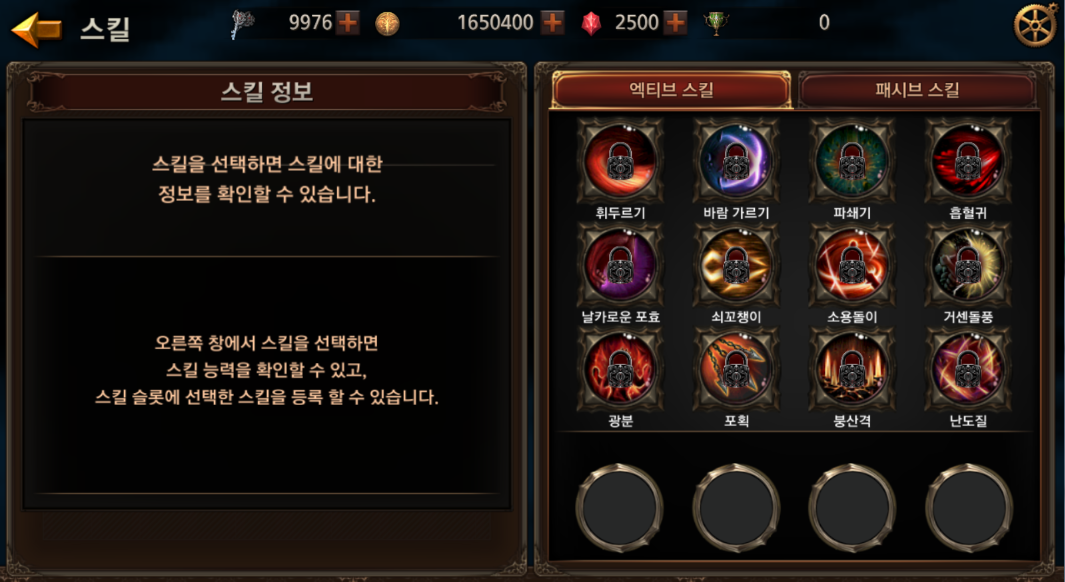 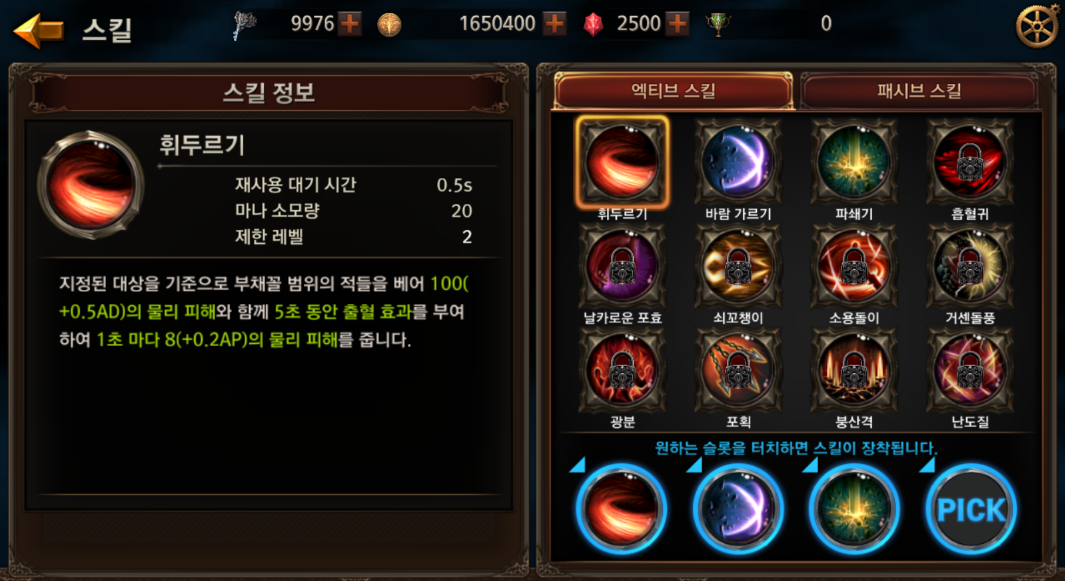 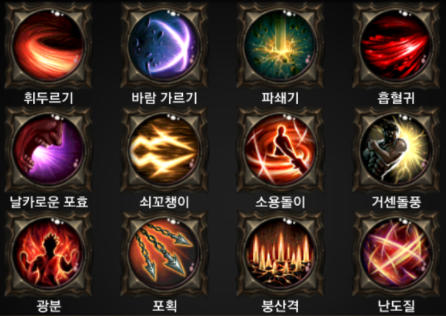 Lv. 5
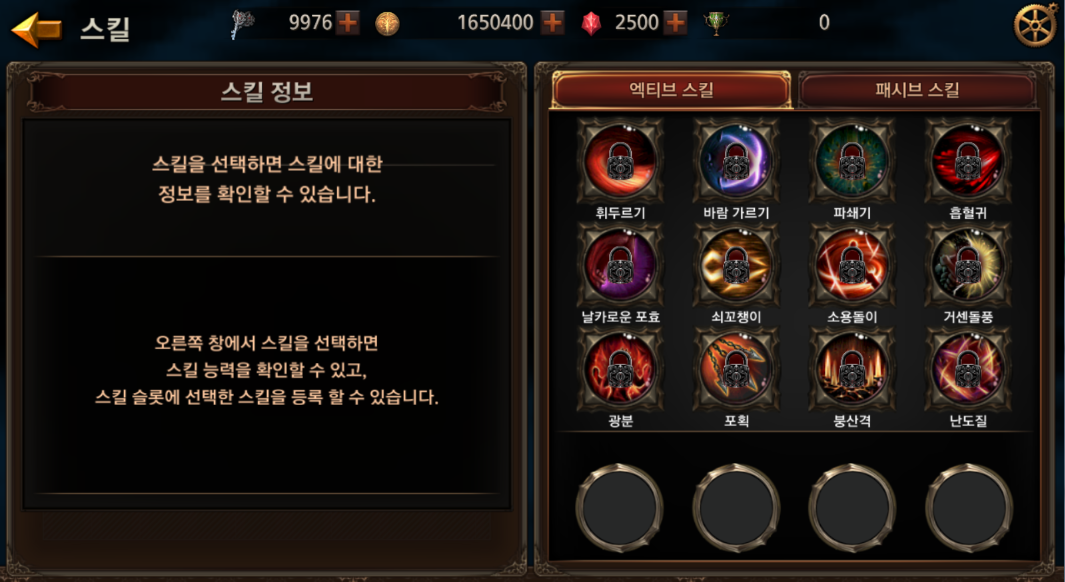 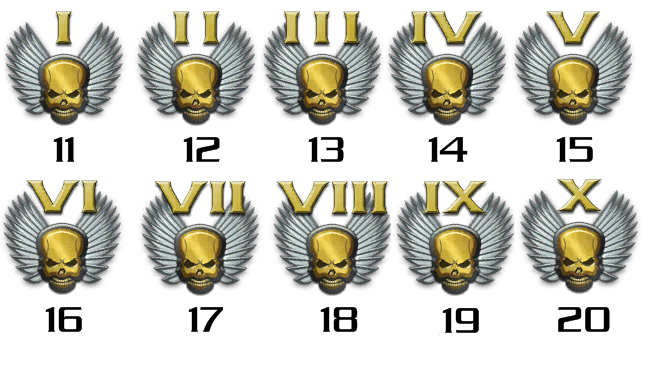 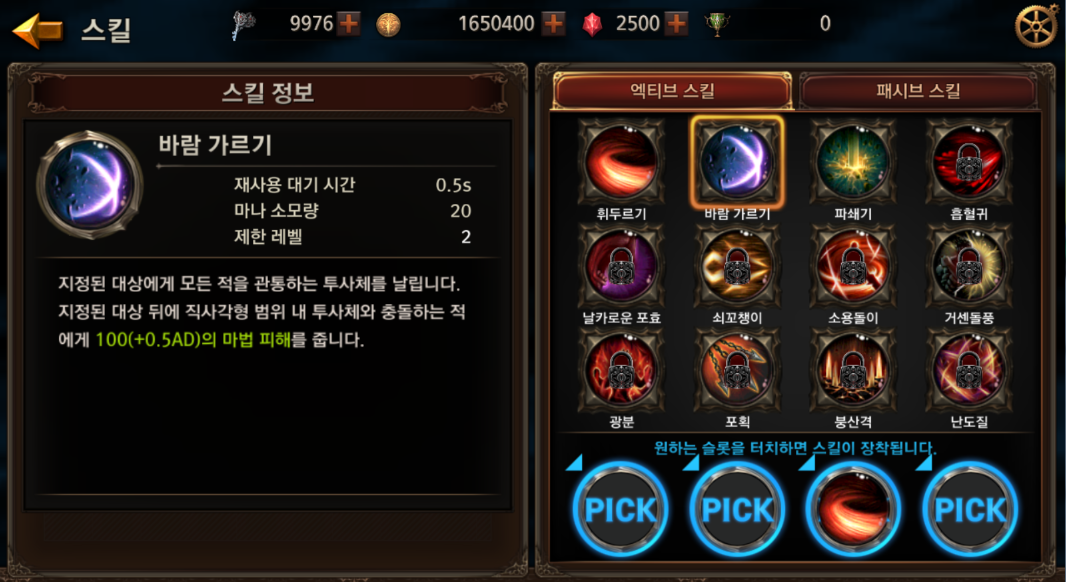 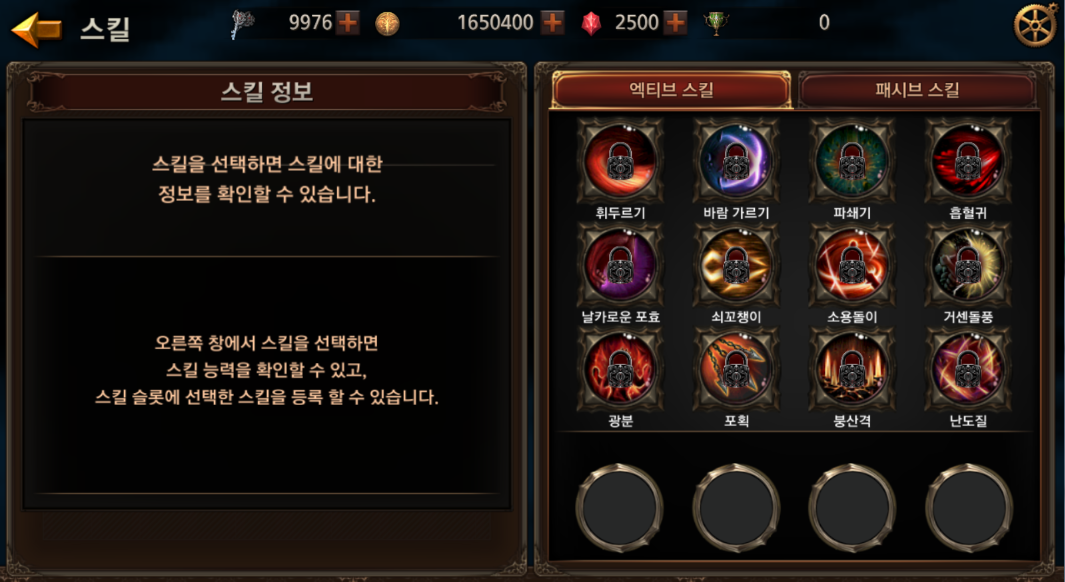 재사용 시간
스킬 데미지 증가
요구 스킬 포인트
재사용 시간
스킬 데미지 증가
요구 스킬 포인트
11.25 s
150 %
1
11.25 s
175 %
1
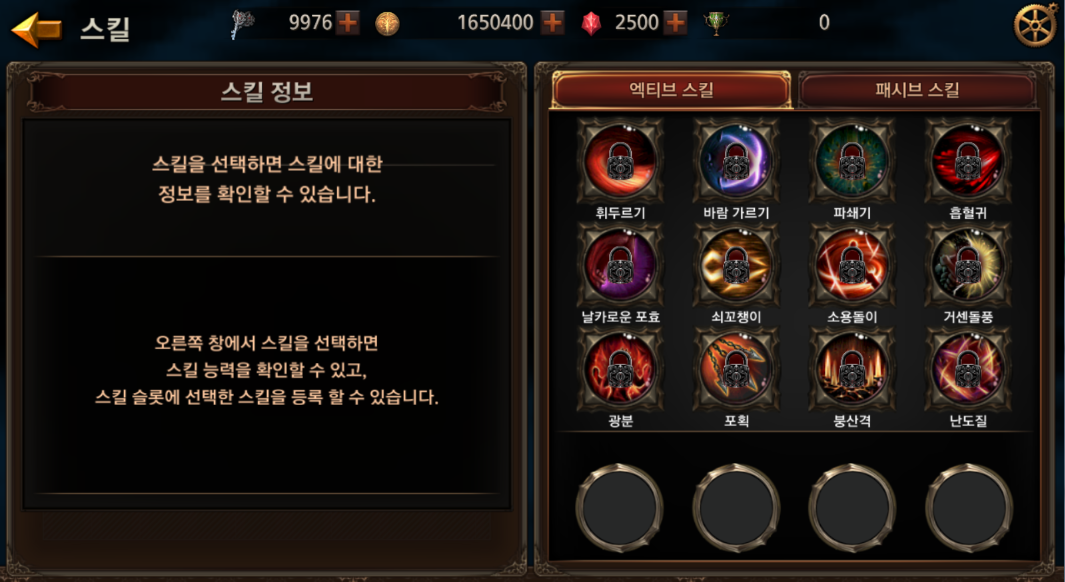 스킬 설명
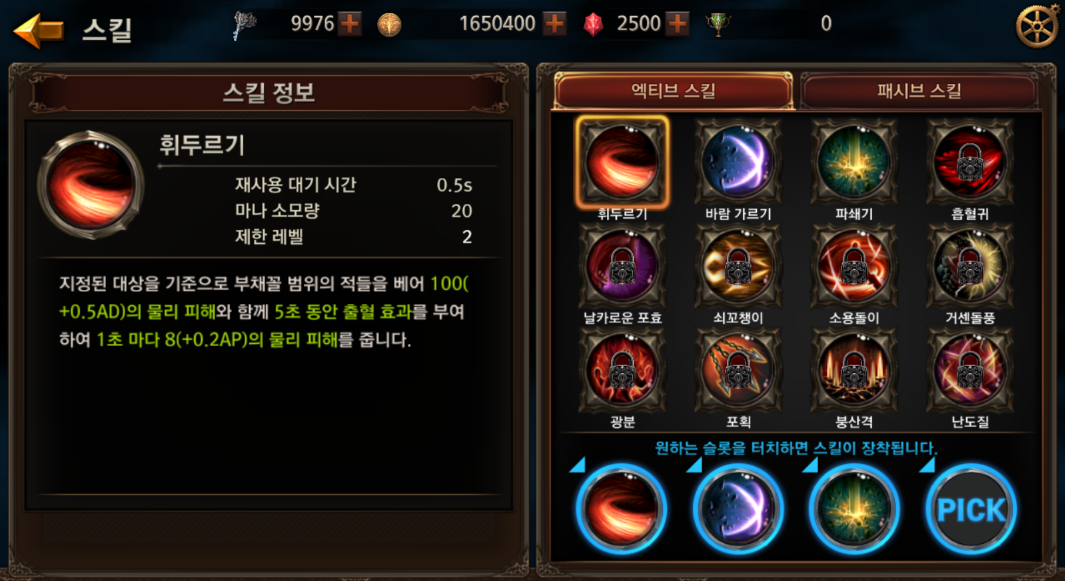 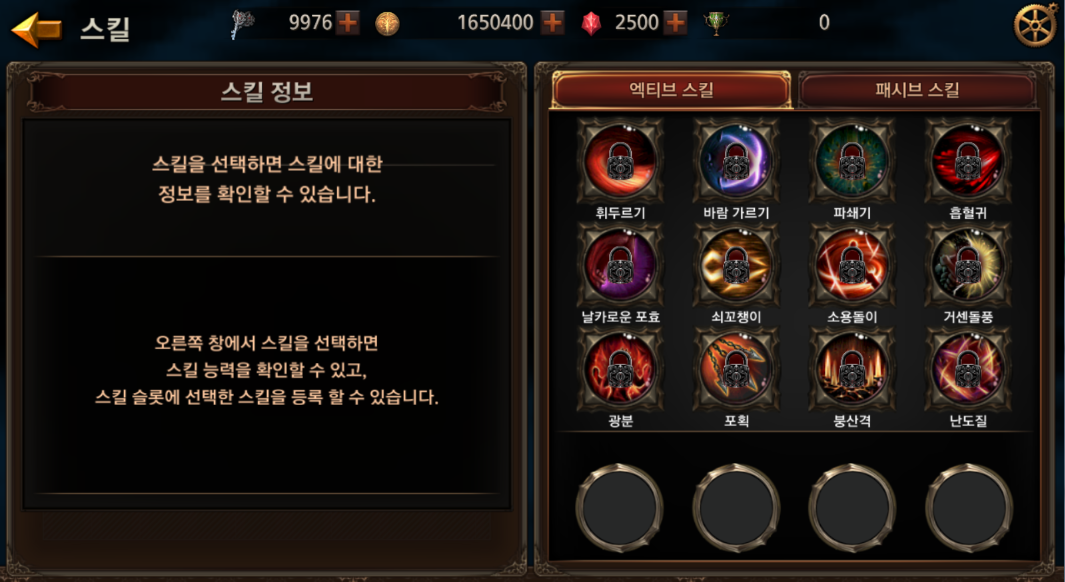 Lv. 6
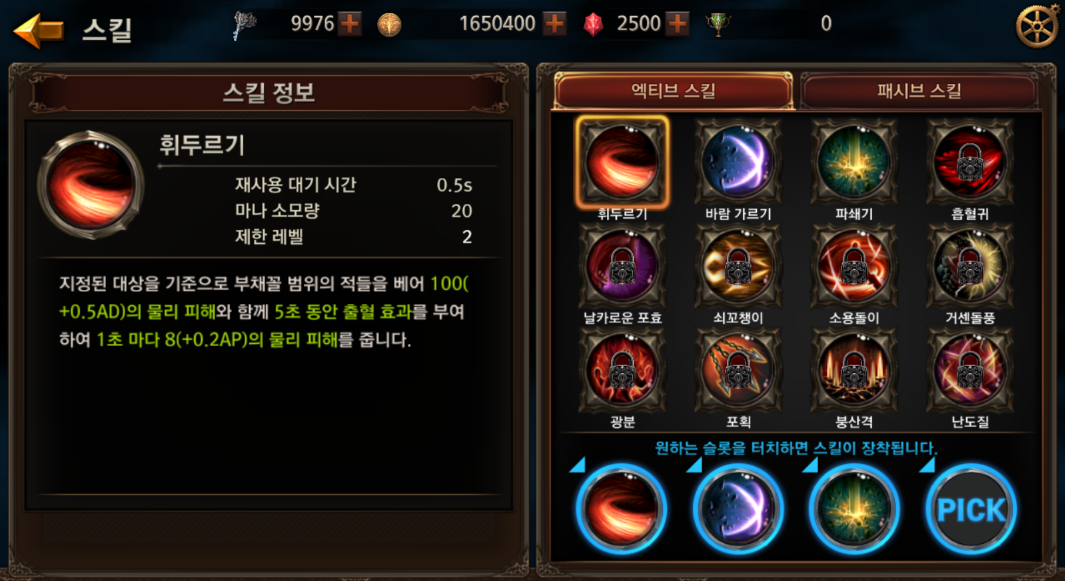 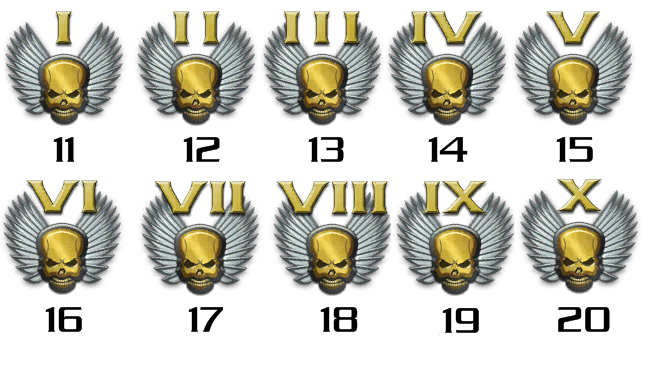 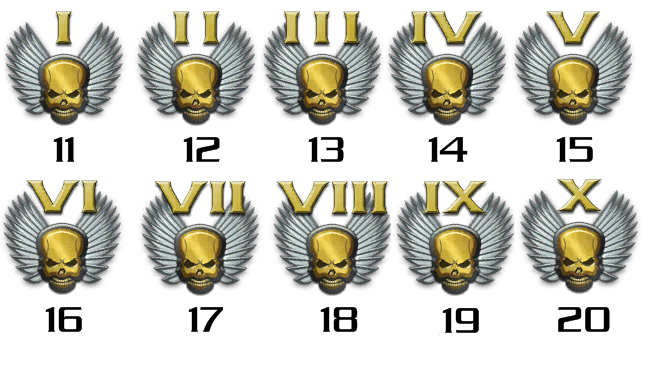 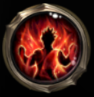 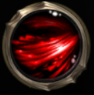 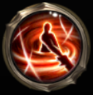 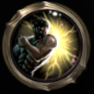 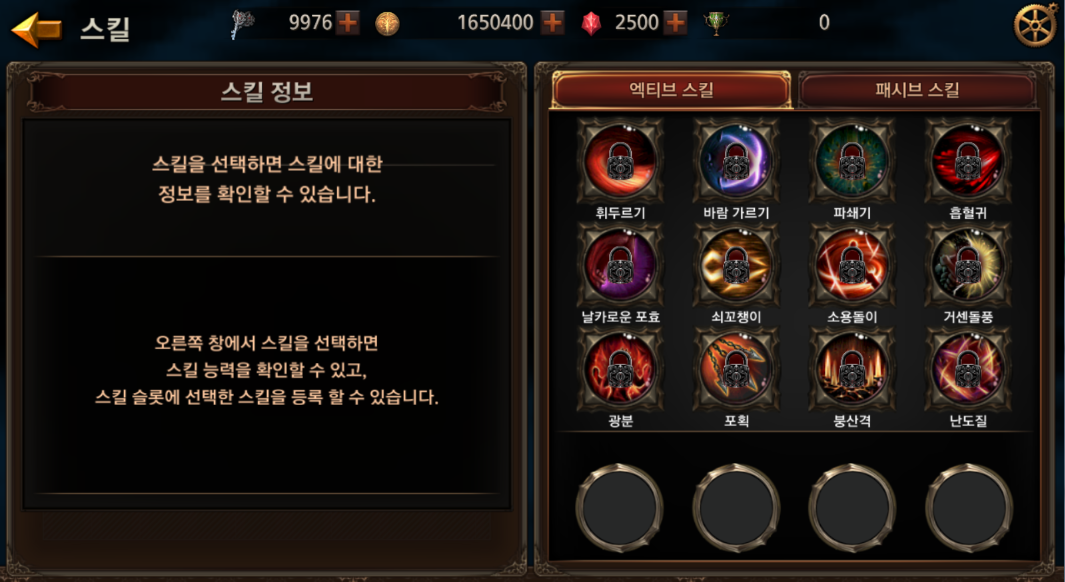 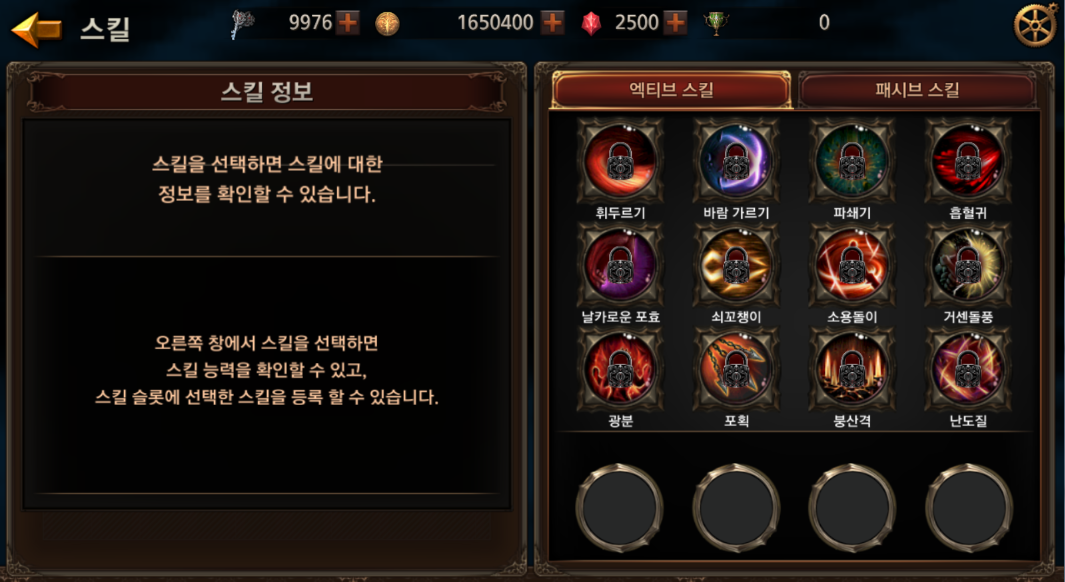 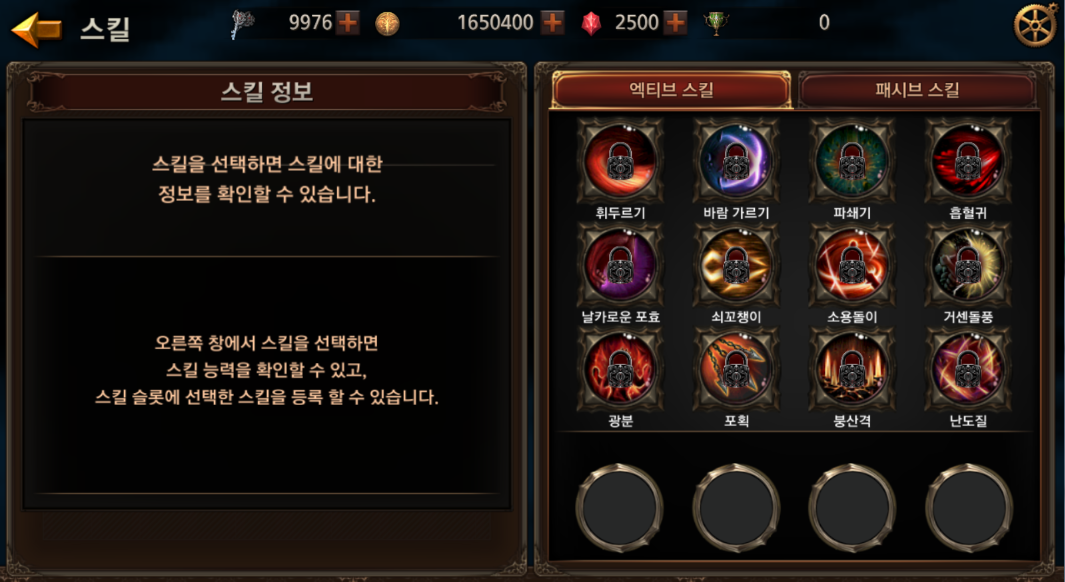 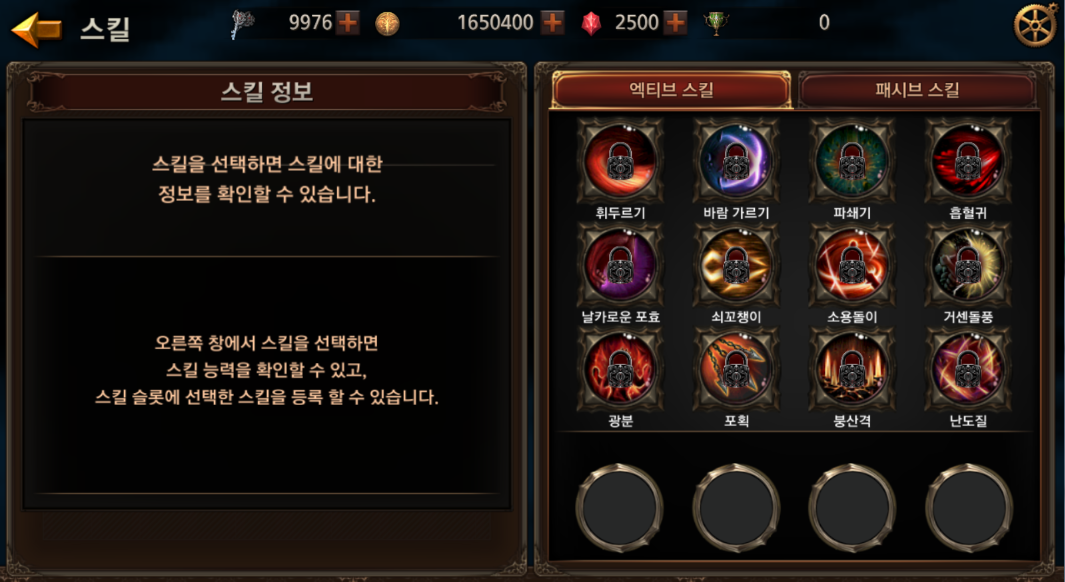 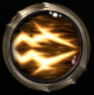 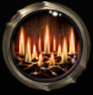 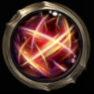 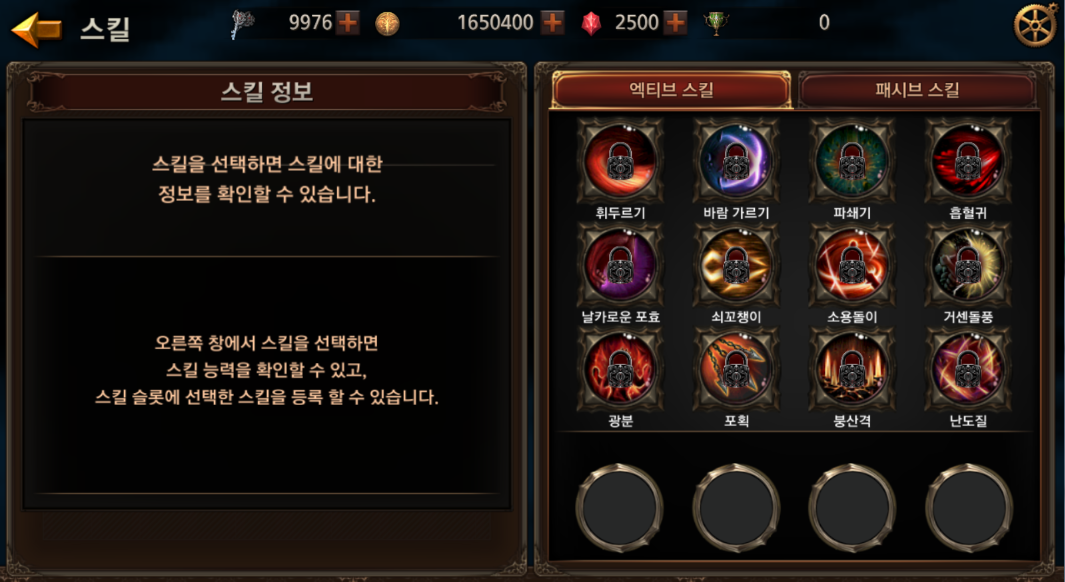 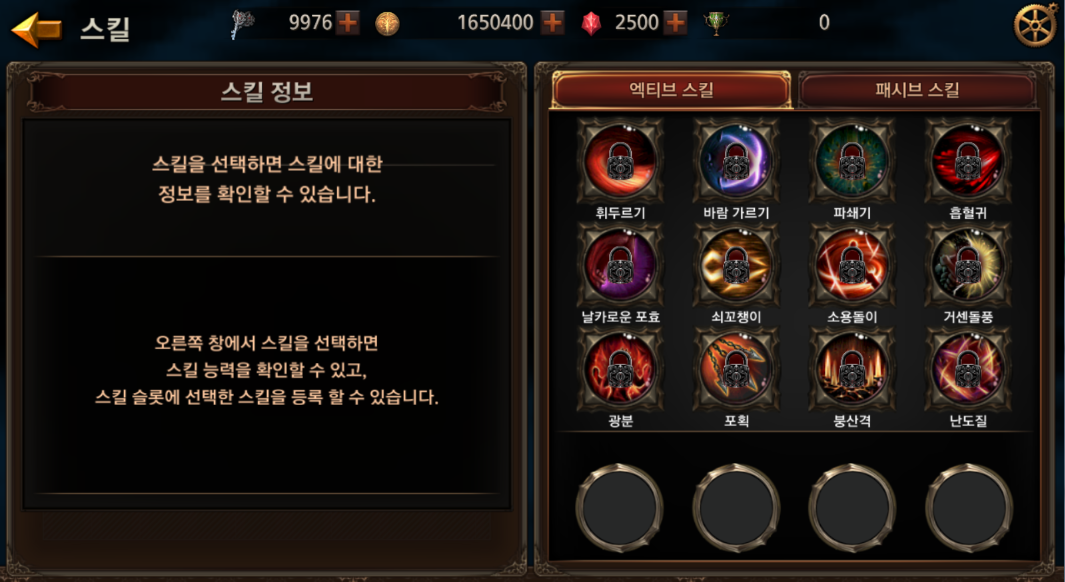 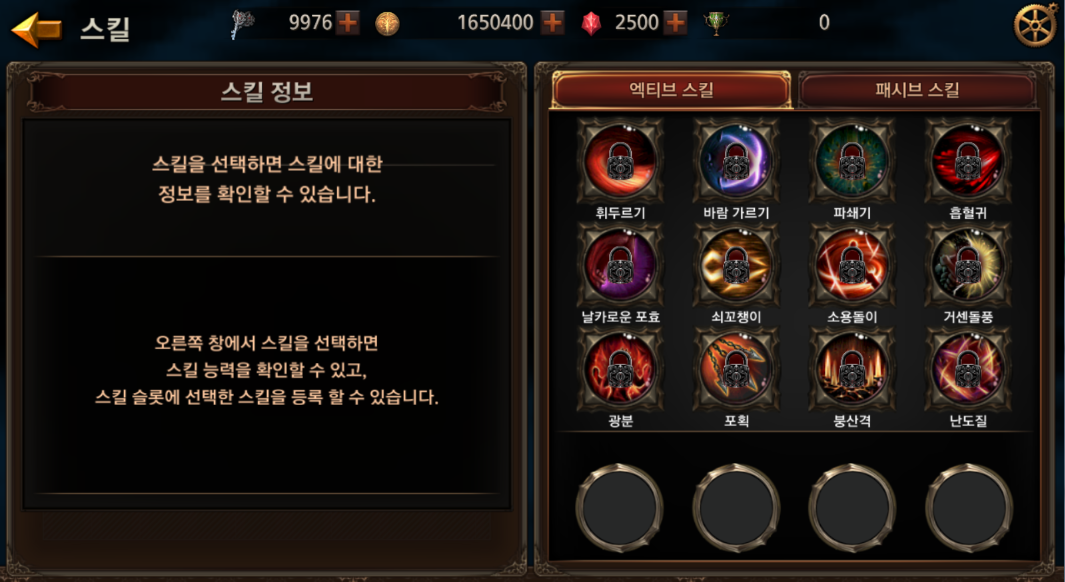 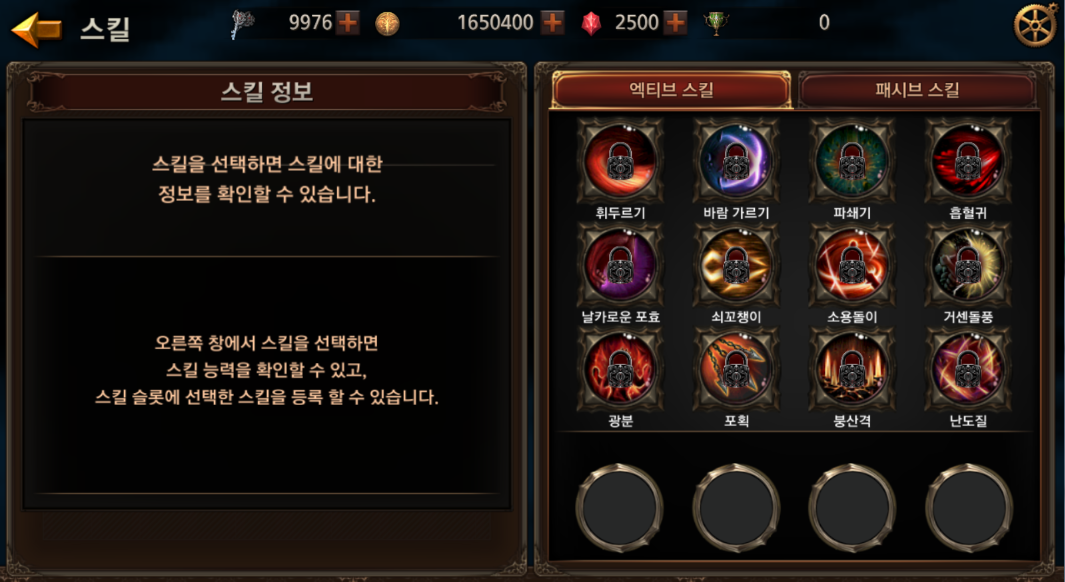 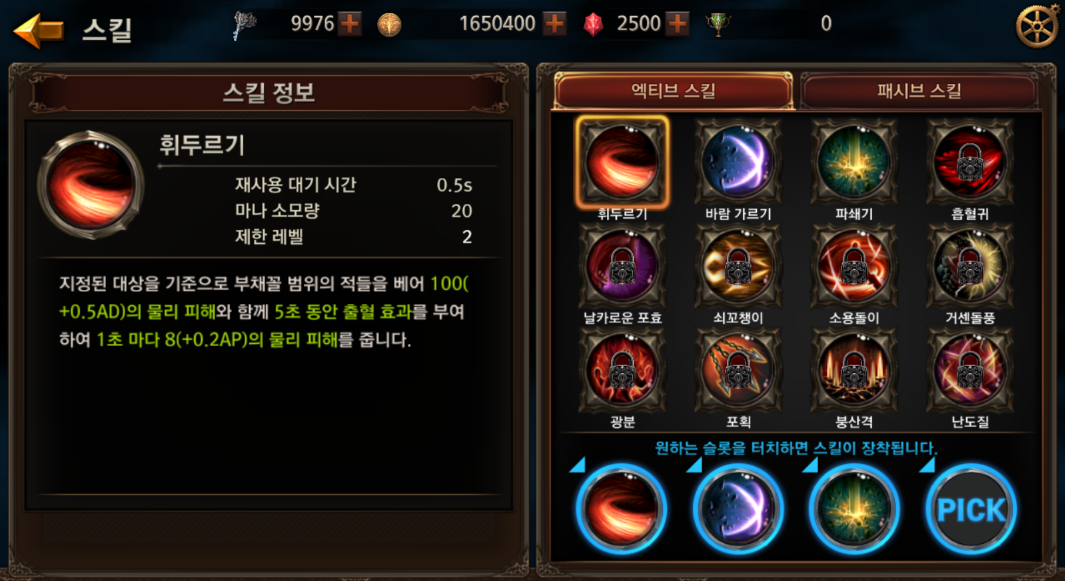 강화
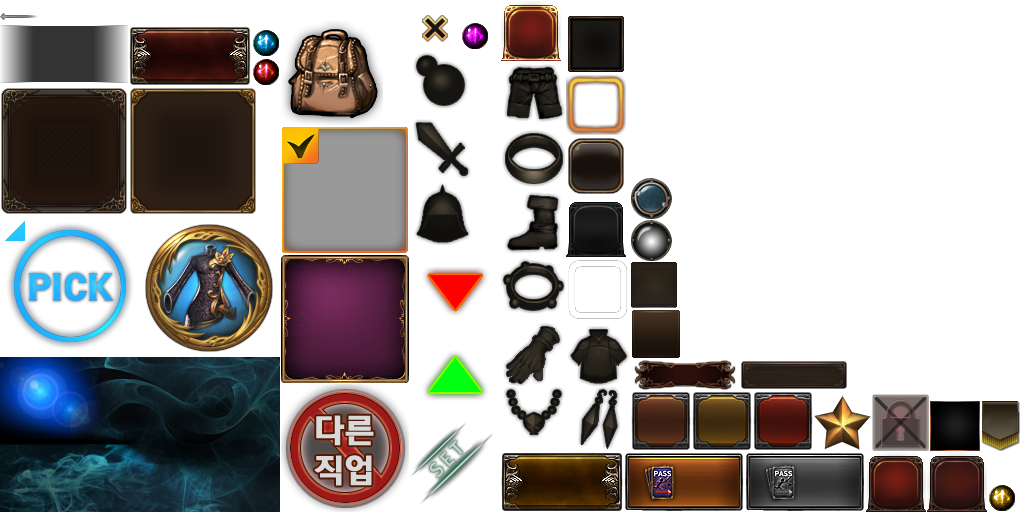 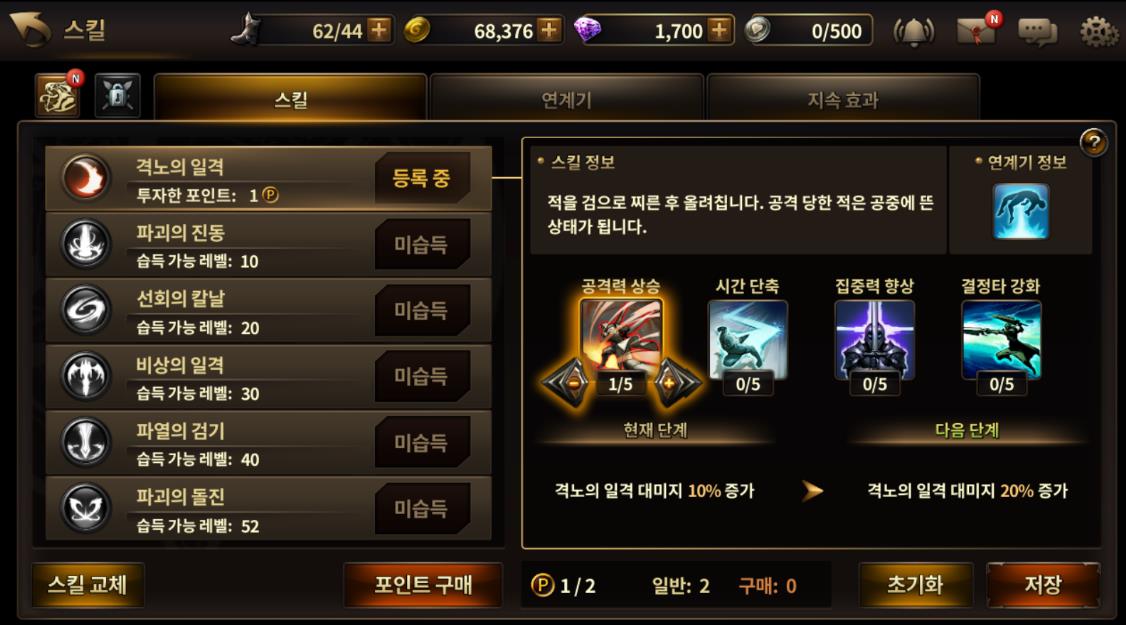 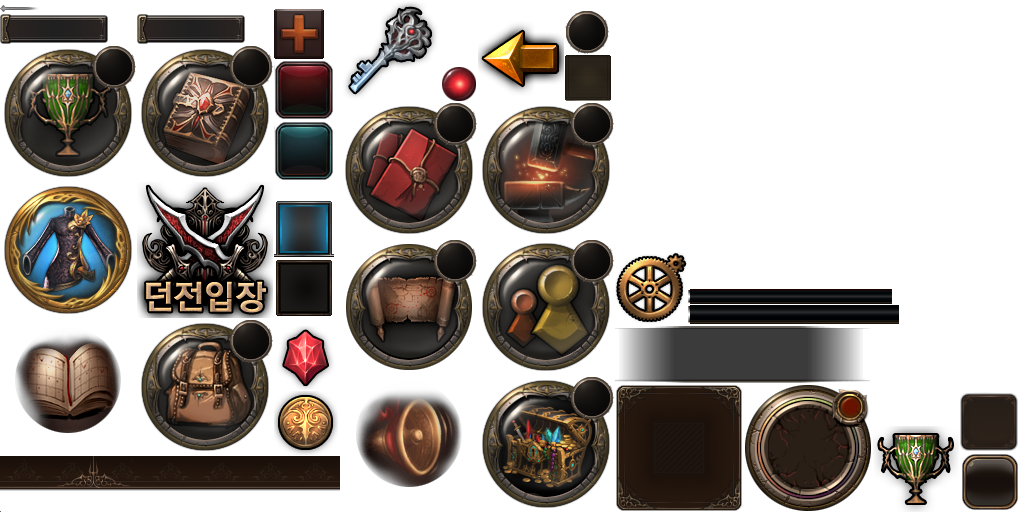 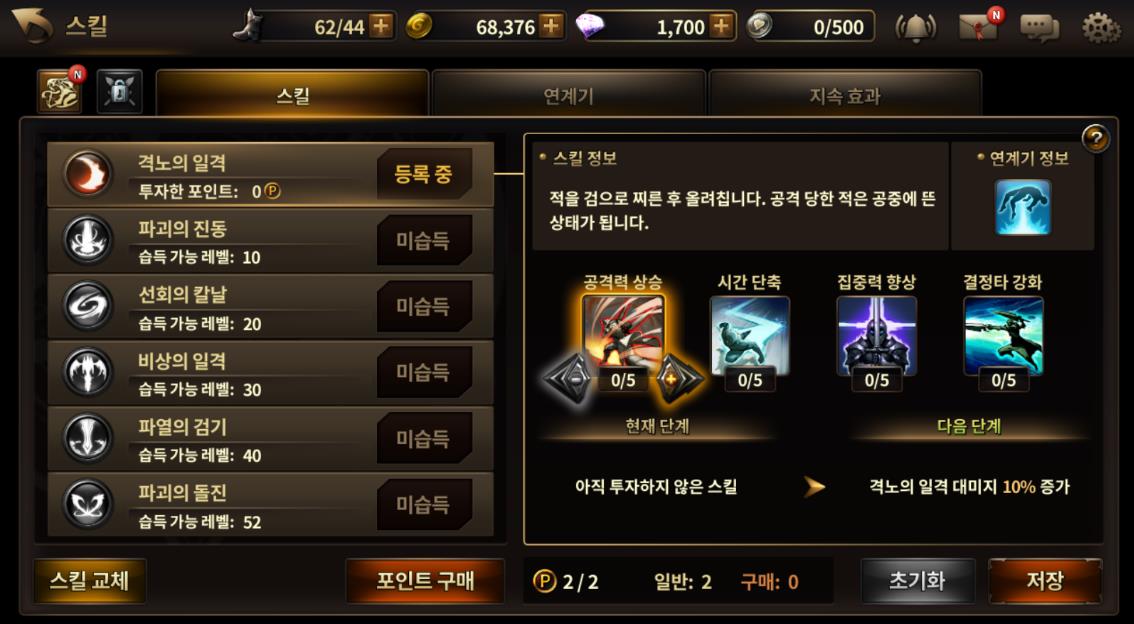 0 / 53
일반: 11
구매: 42
스킬 포인트 초기화
버튼 선택
스킬 – 스킬 포인트 초기화 후 정보처리
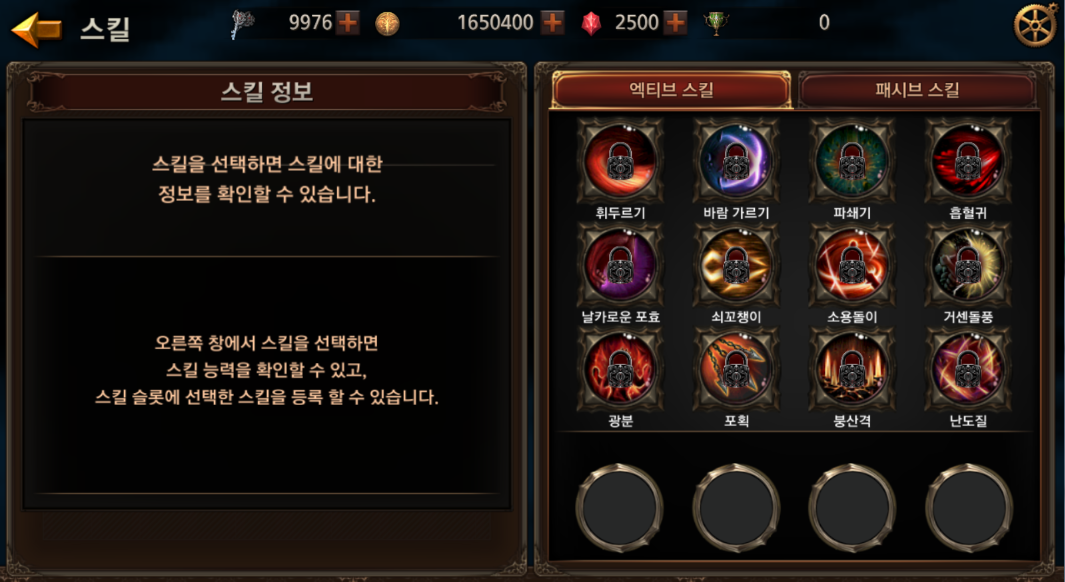 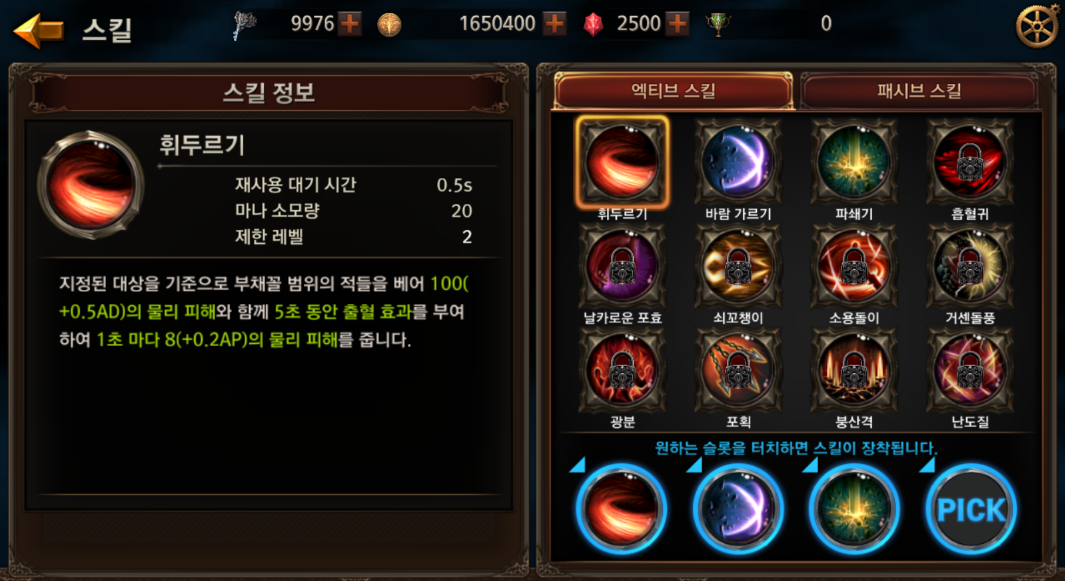 현재 스킬 강화단계
스킬 정보
모든 스킬 단계 1레벨
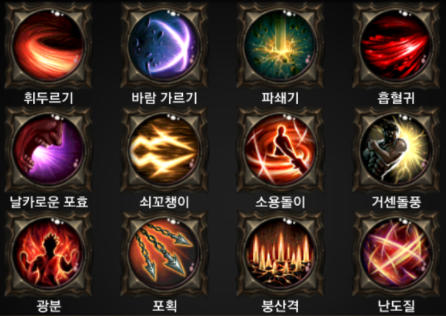 Lv. 1
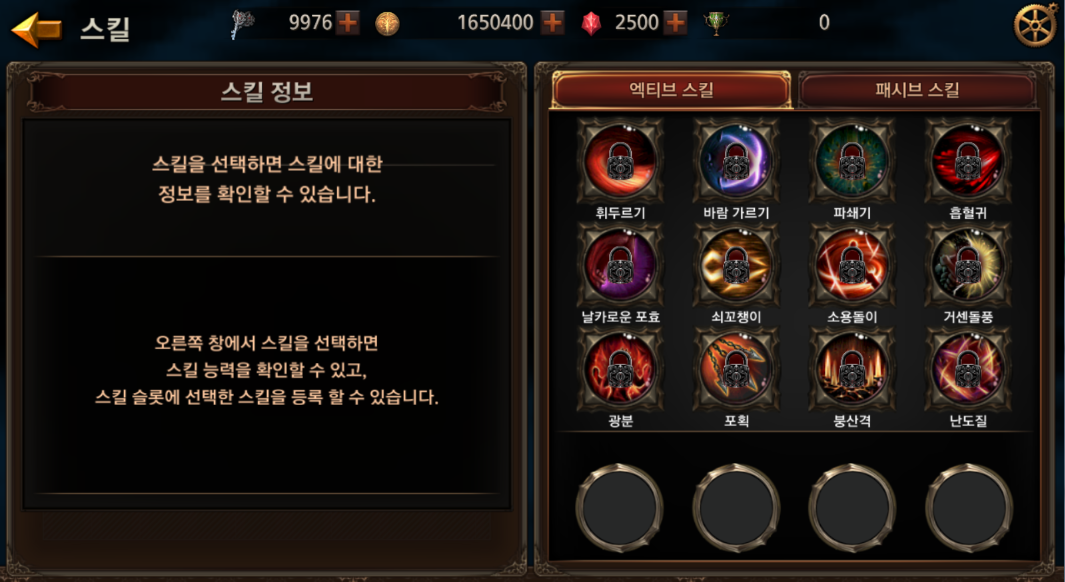 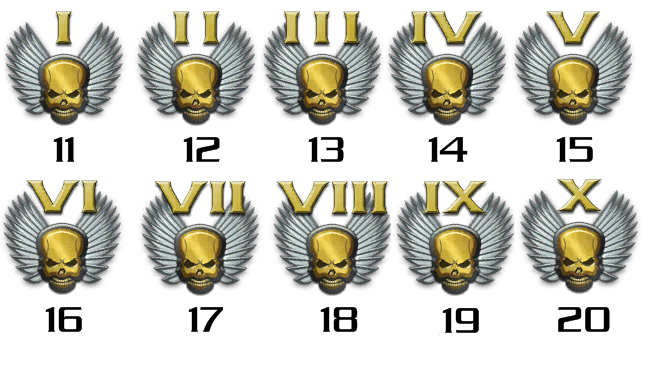 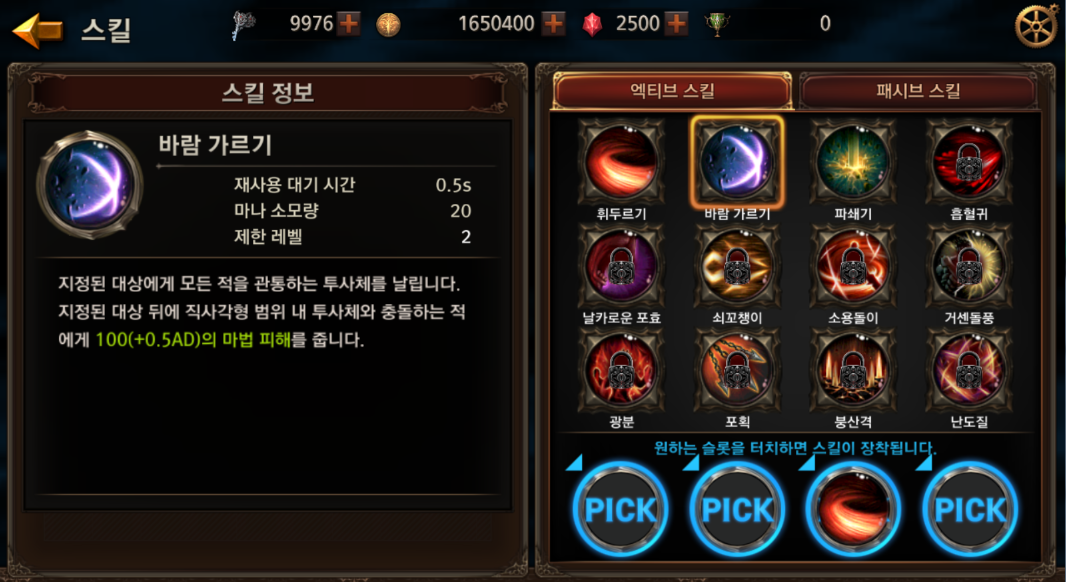 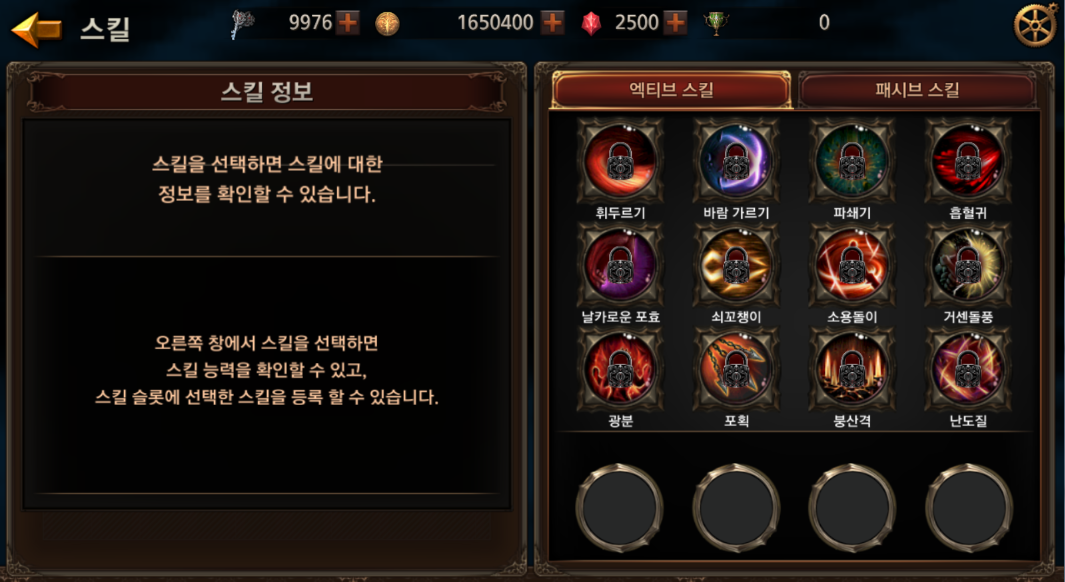 재사용 시간
스킬 데미지 증가
요구 스킬 포인트
재사용 시간
스킬 데미지 증가
요구 스킬 포인트
11.25 s
50 %
1
11.25 s
75 %
1
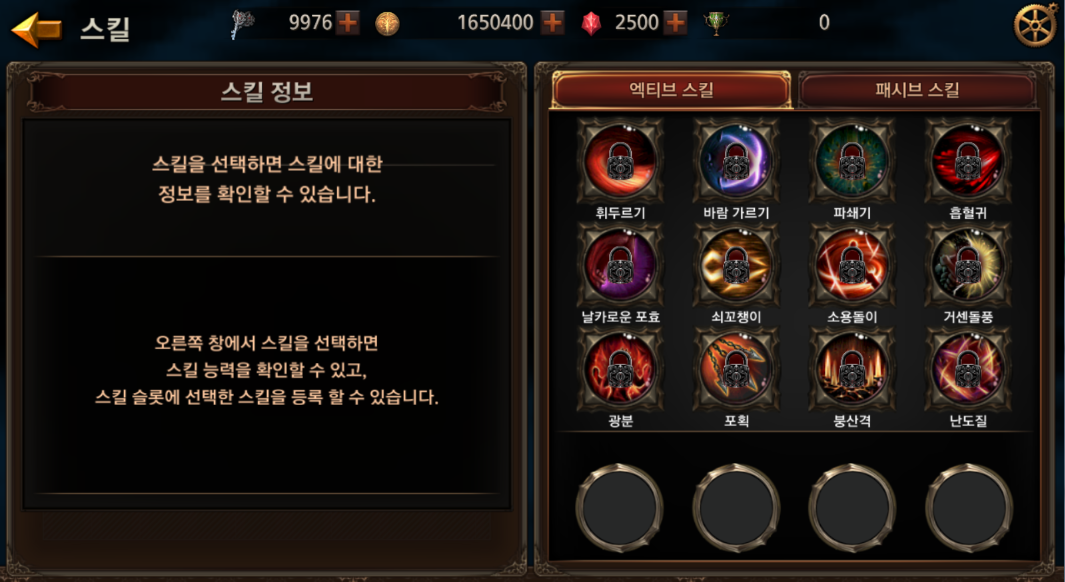 스킬 설명
다음 스킬 강화단계
스킬 정보
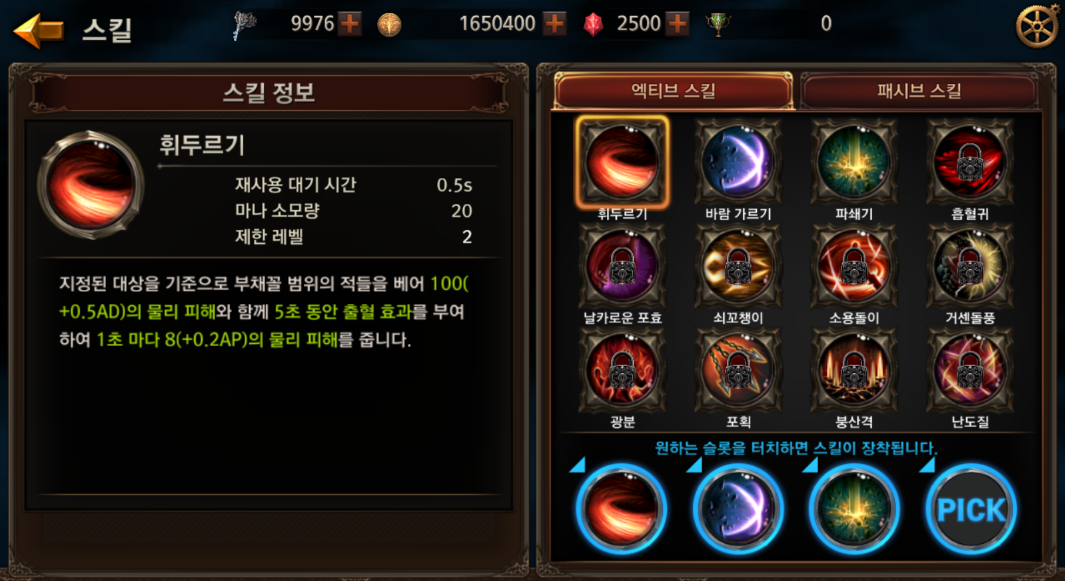 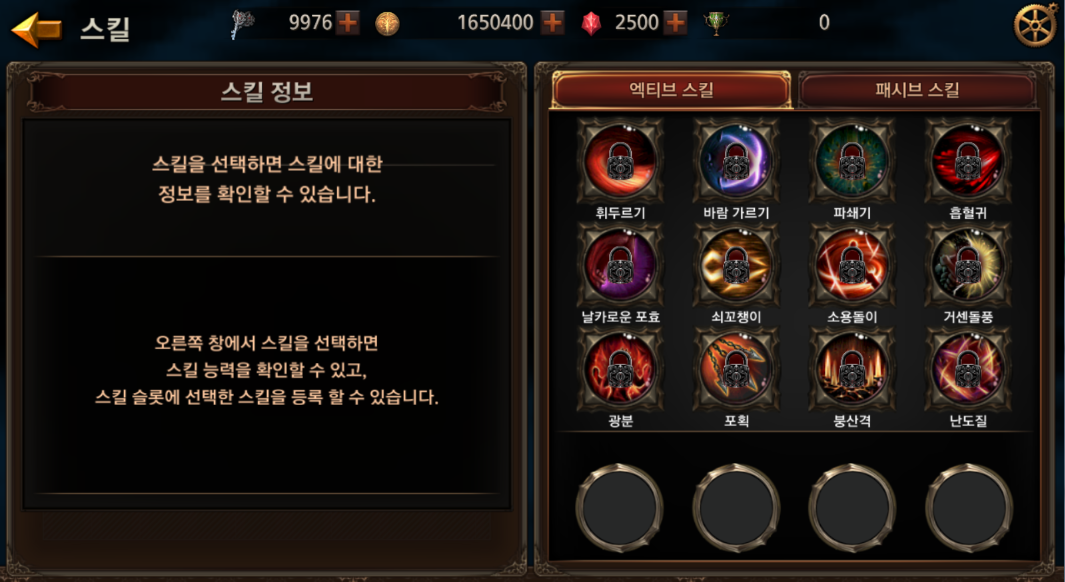 Lv. 2
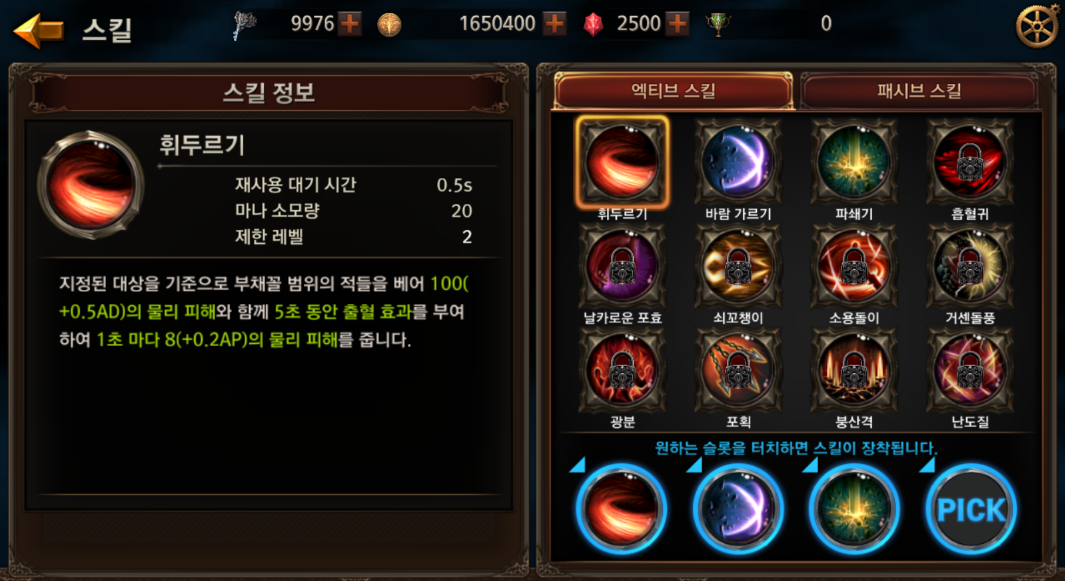 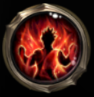 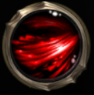 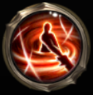 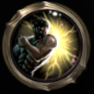 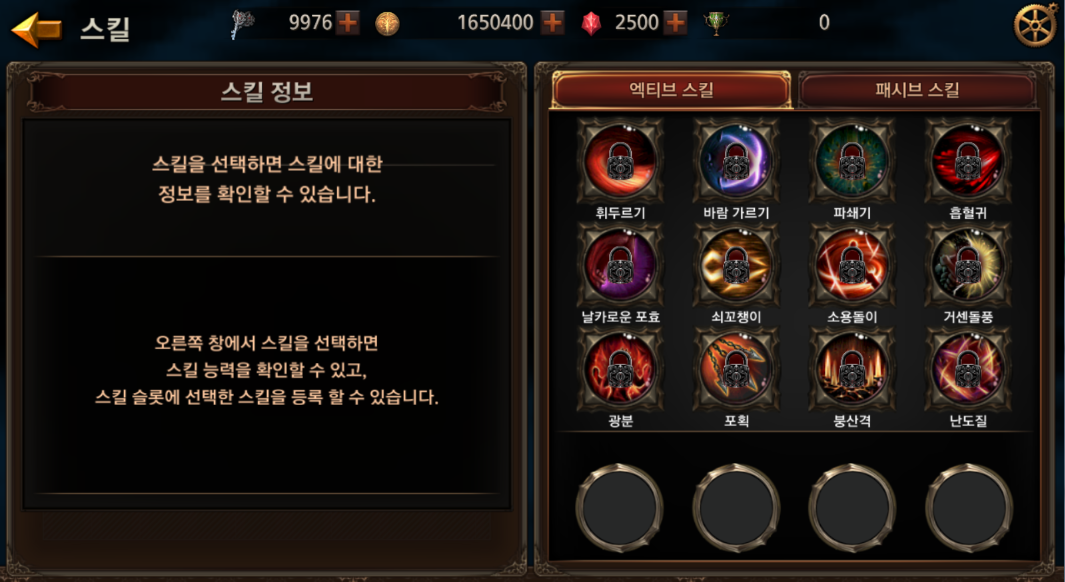 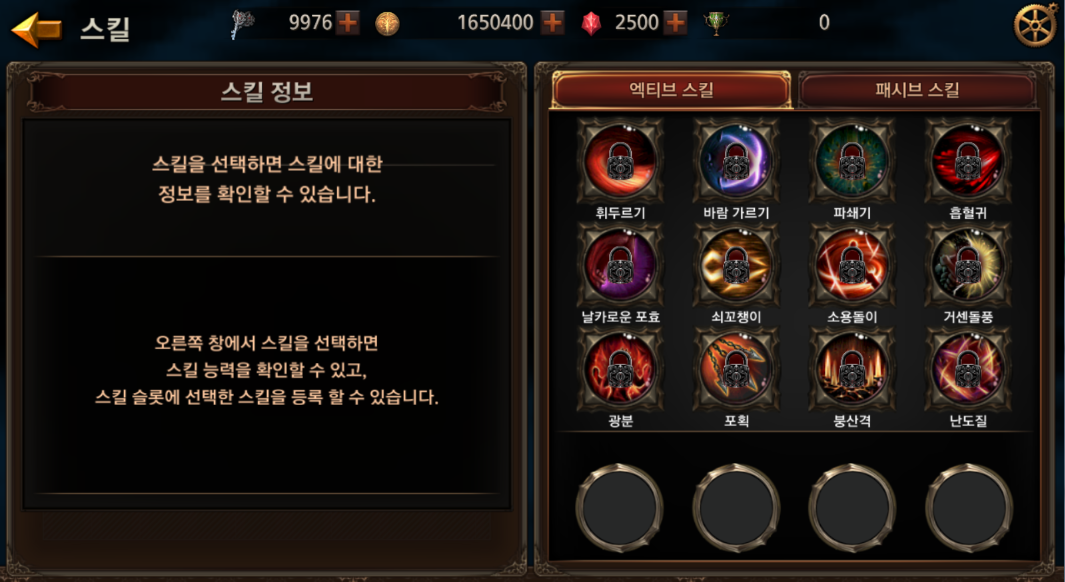 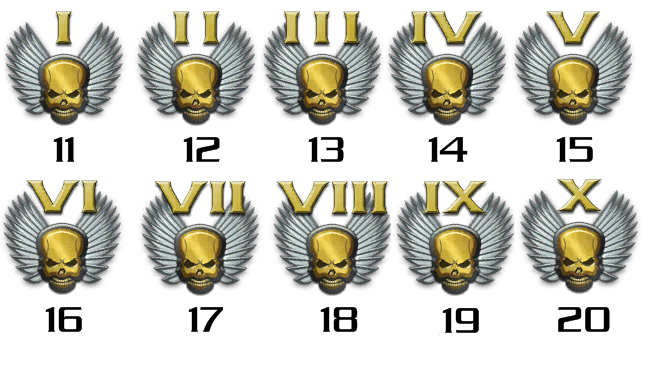 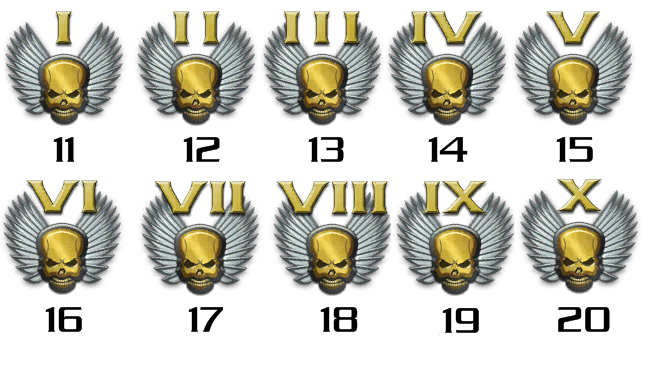 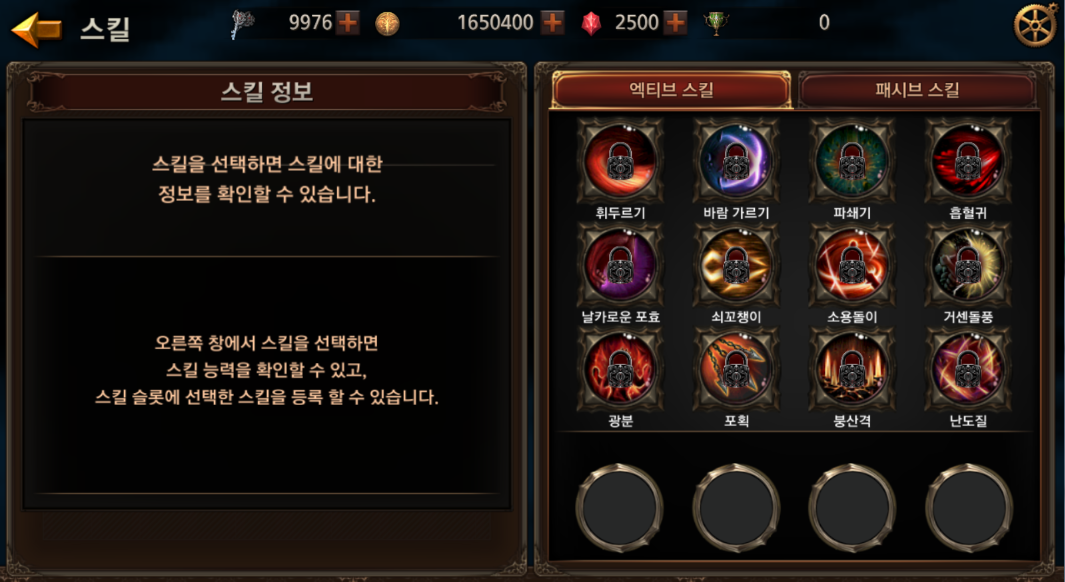 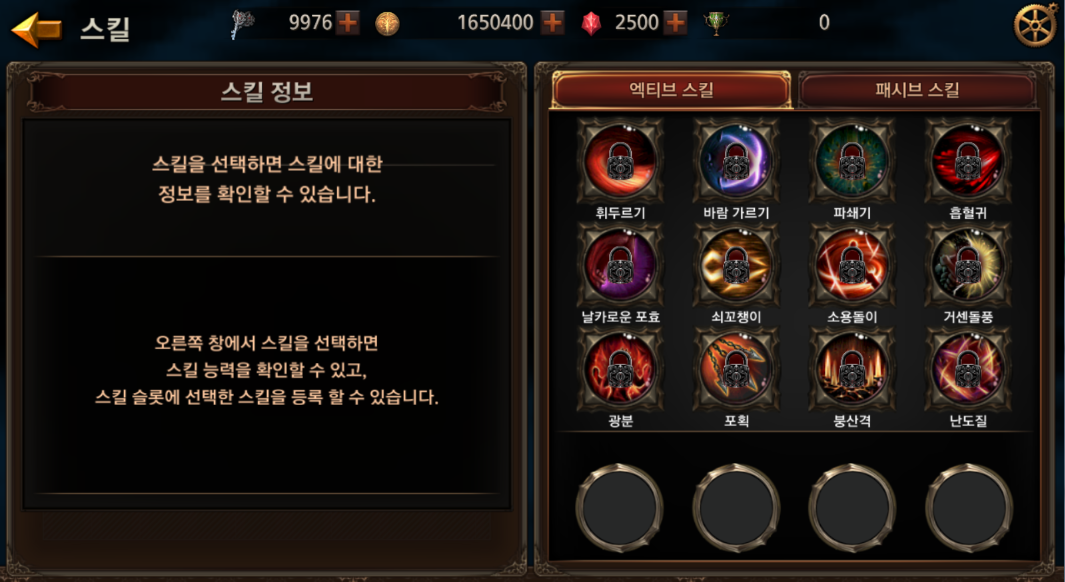 잔여 스킬 포인트 정보
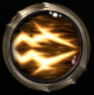 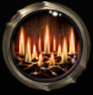 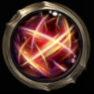 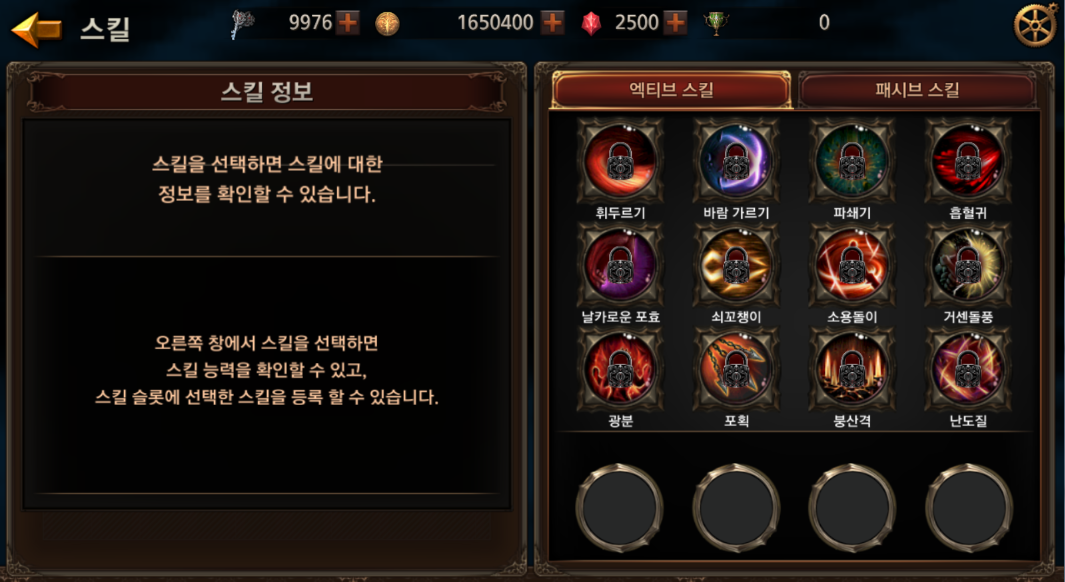 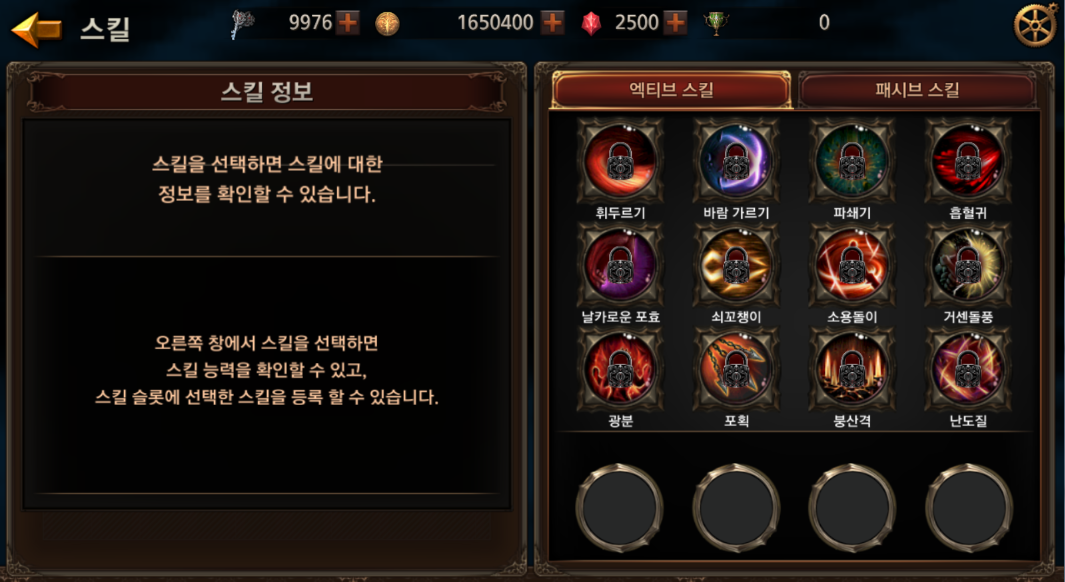 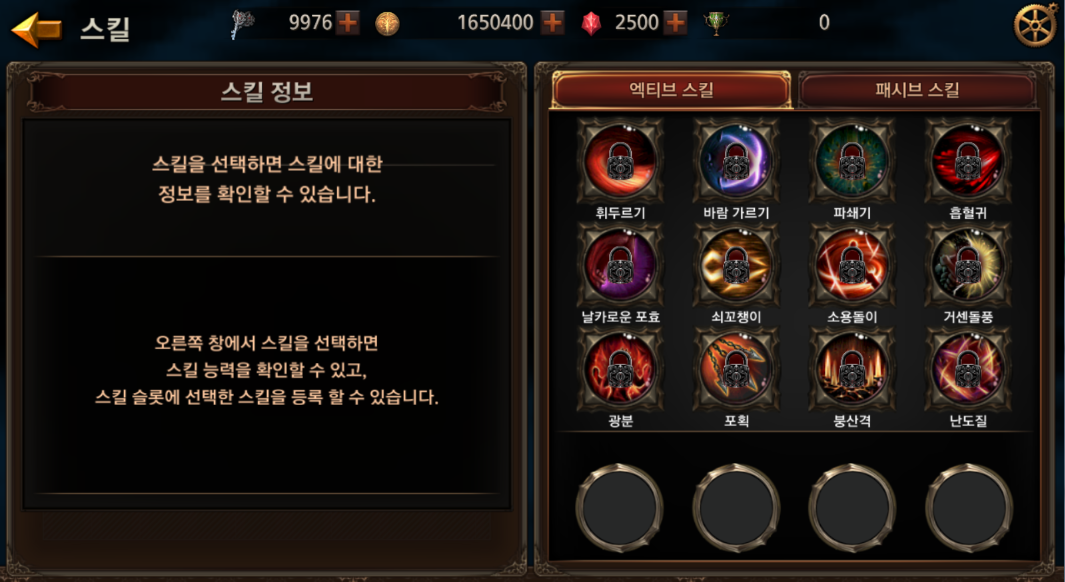 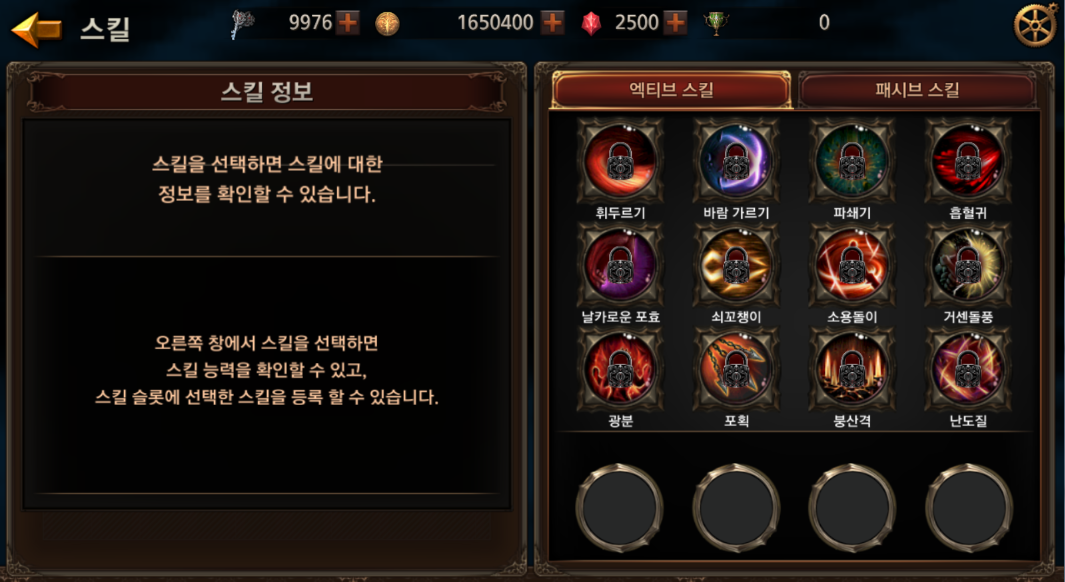 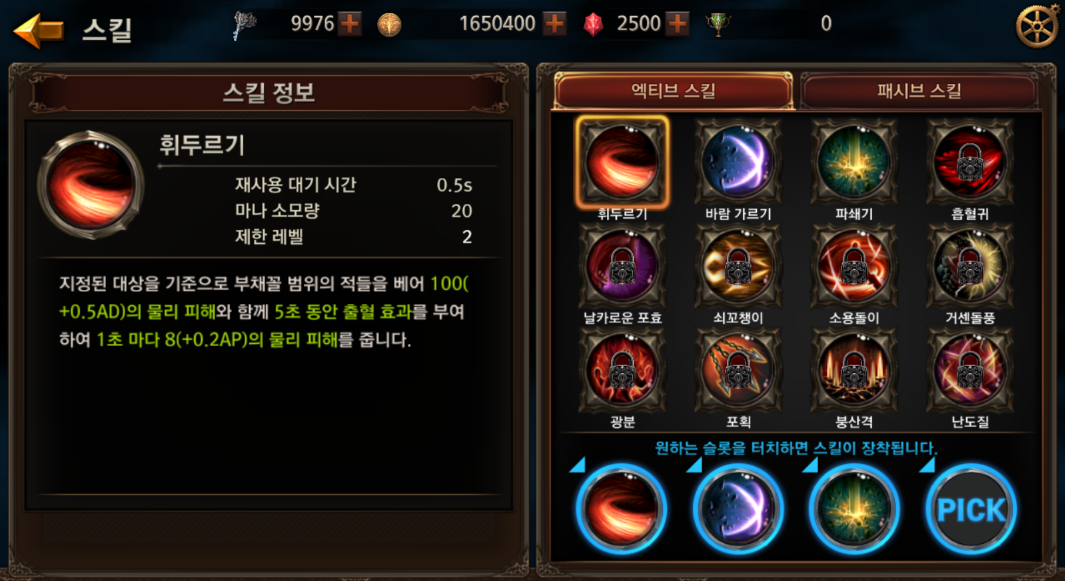 강화
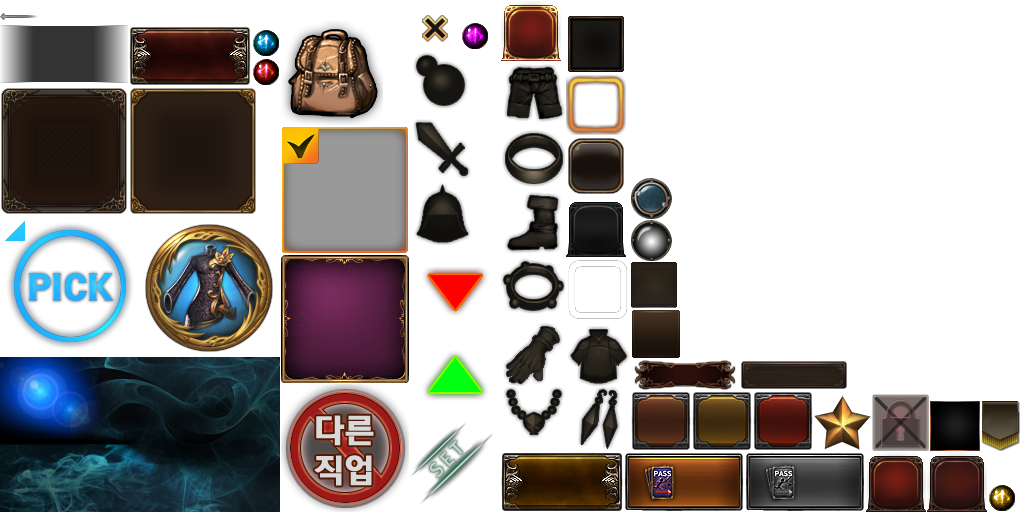 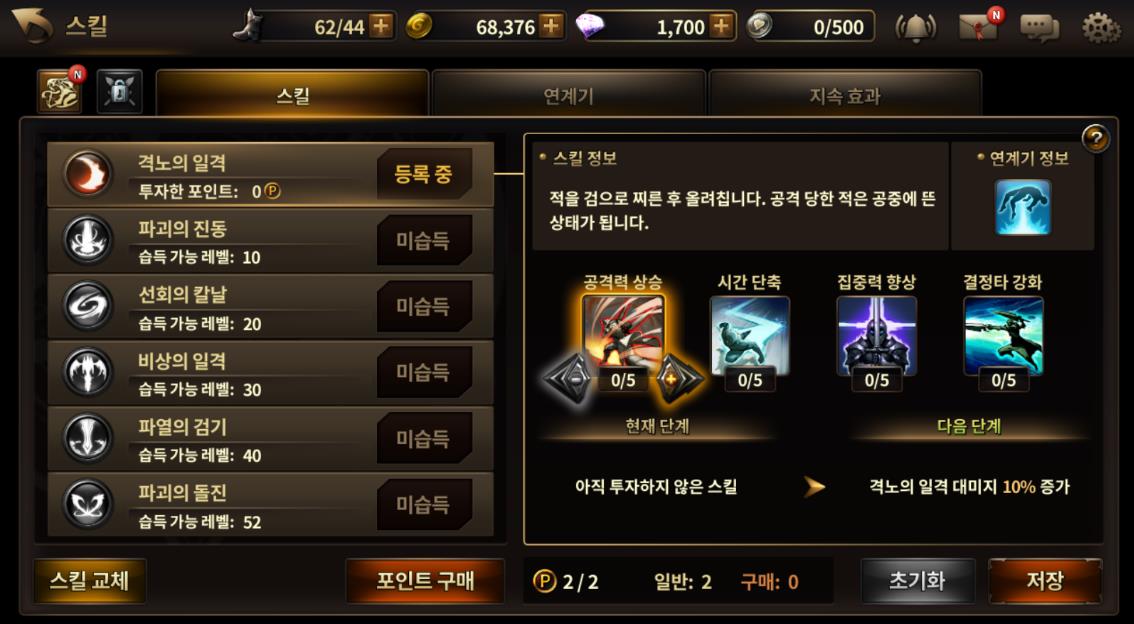 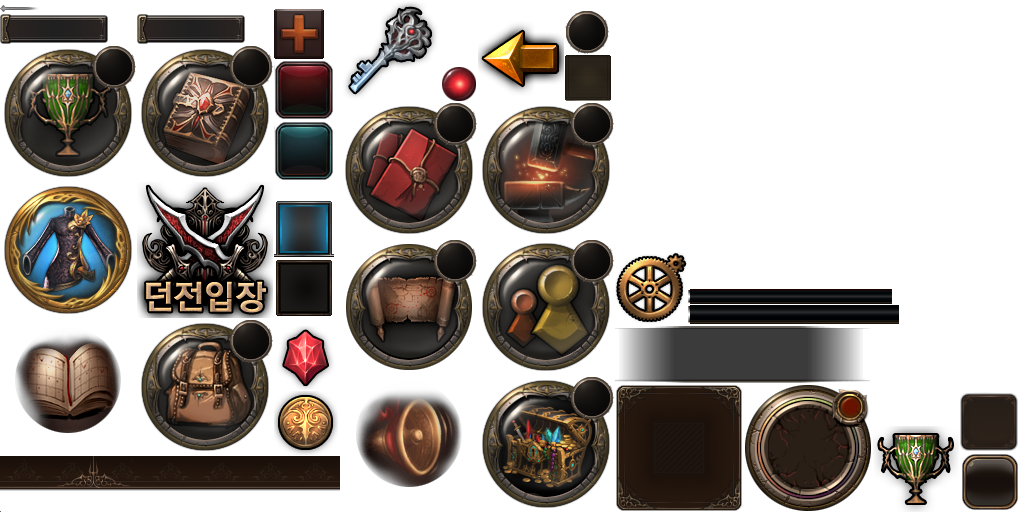 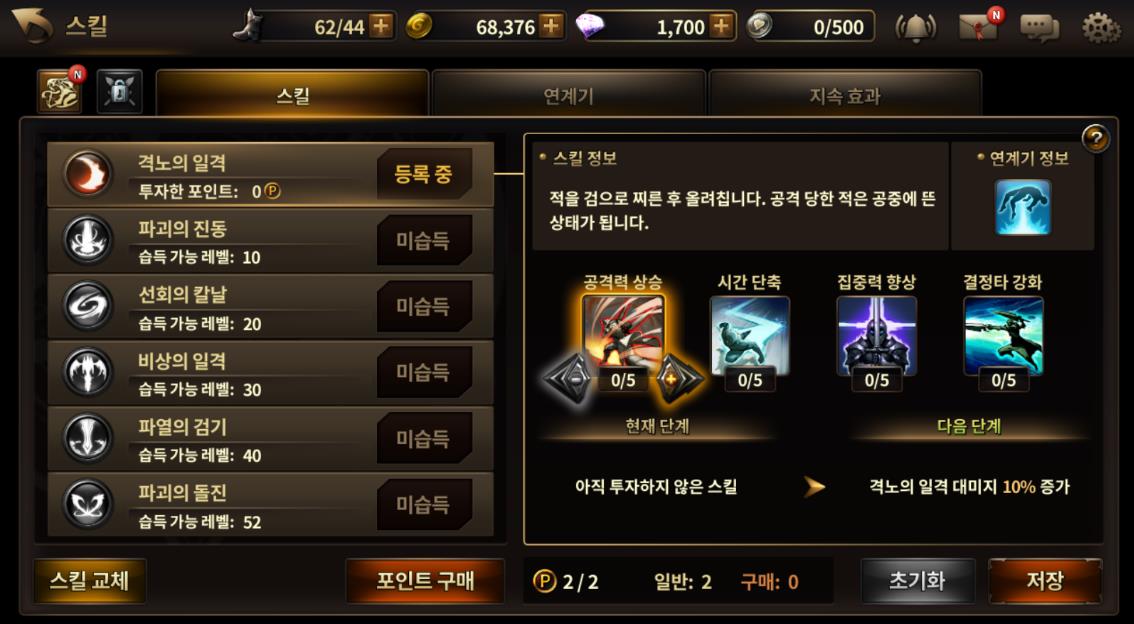 53/ 53
일반: 11
구매: 42
스킬 포인트 초기화
버튼 비활성화
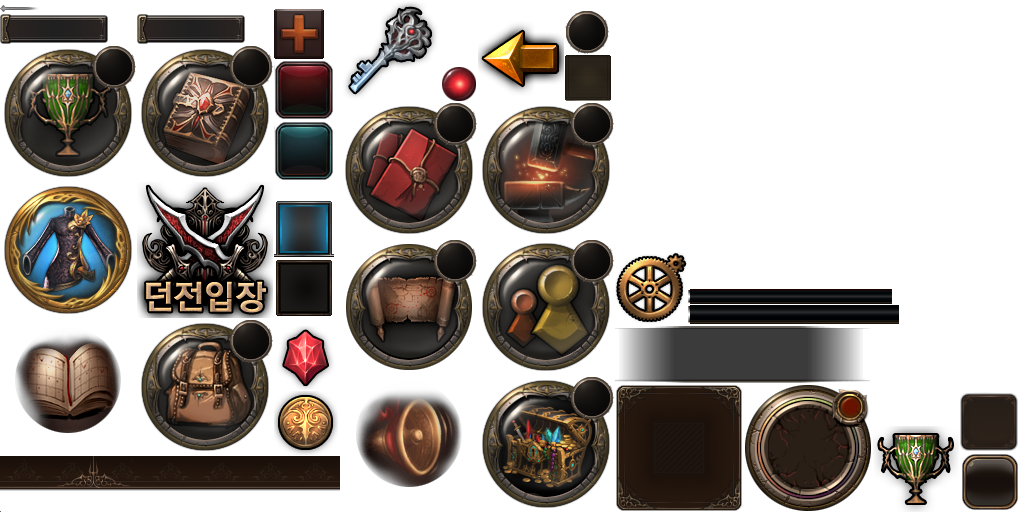 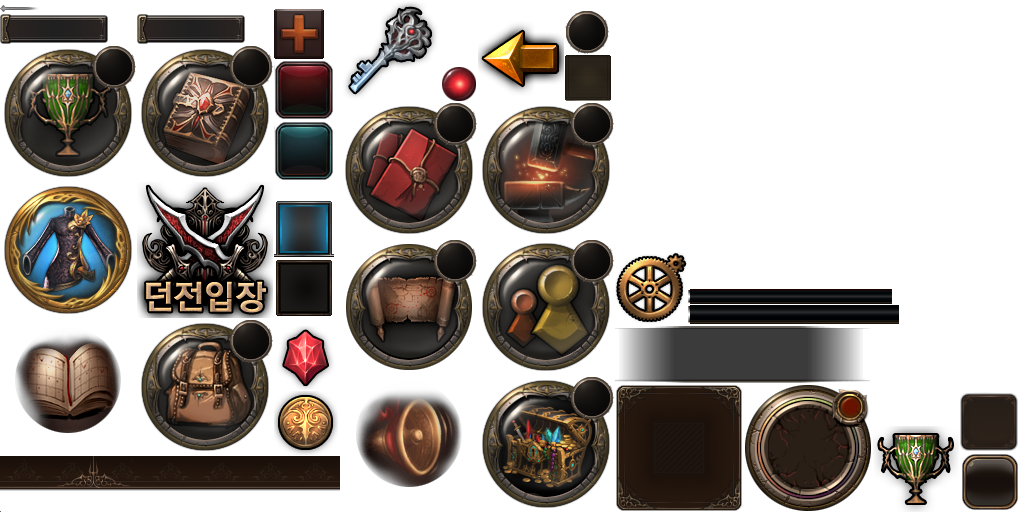 아이템 분해 - 가방
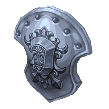 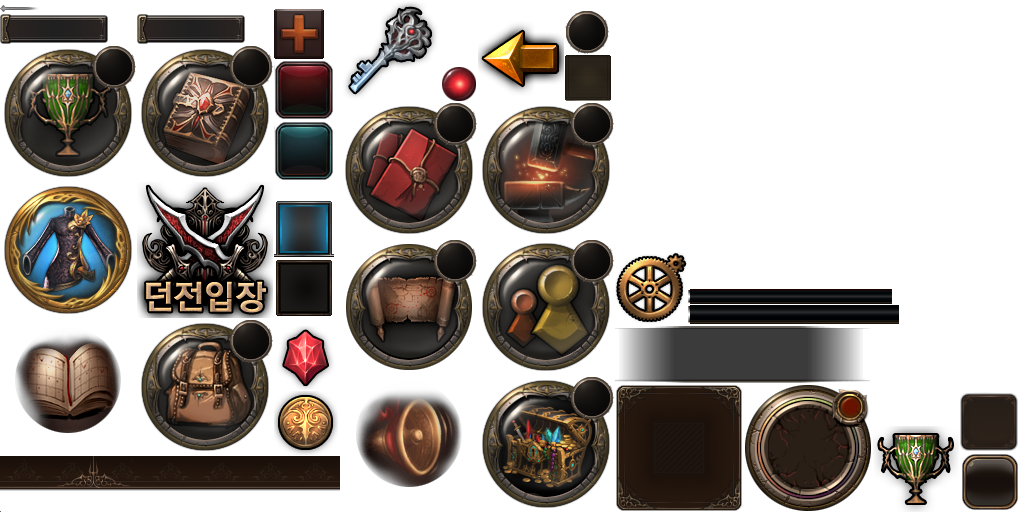 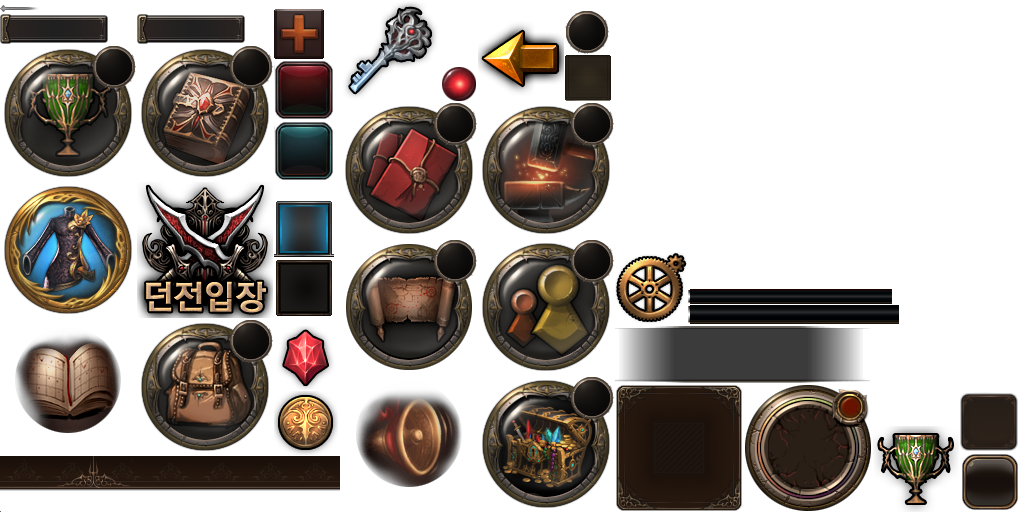 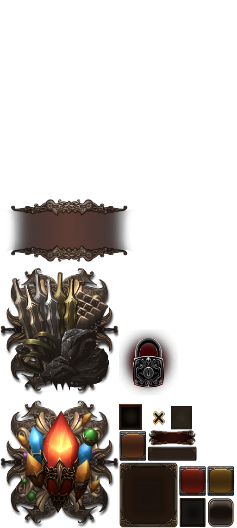 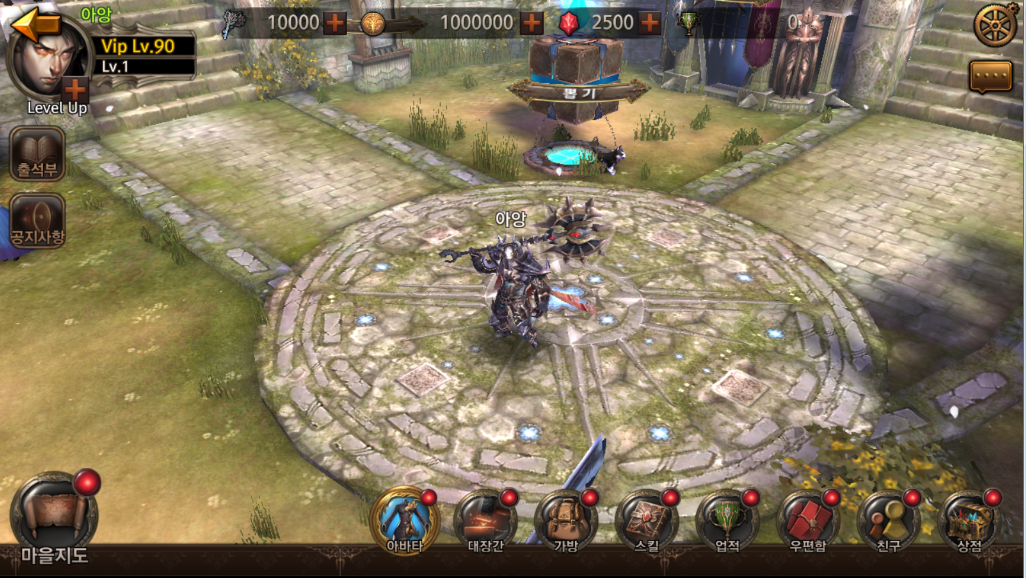 가방
수호자
보석함
아이템 분해 – 일반 분해: 아이템 선택
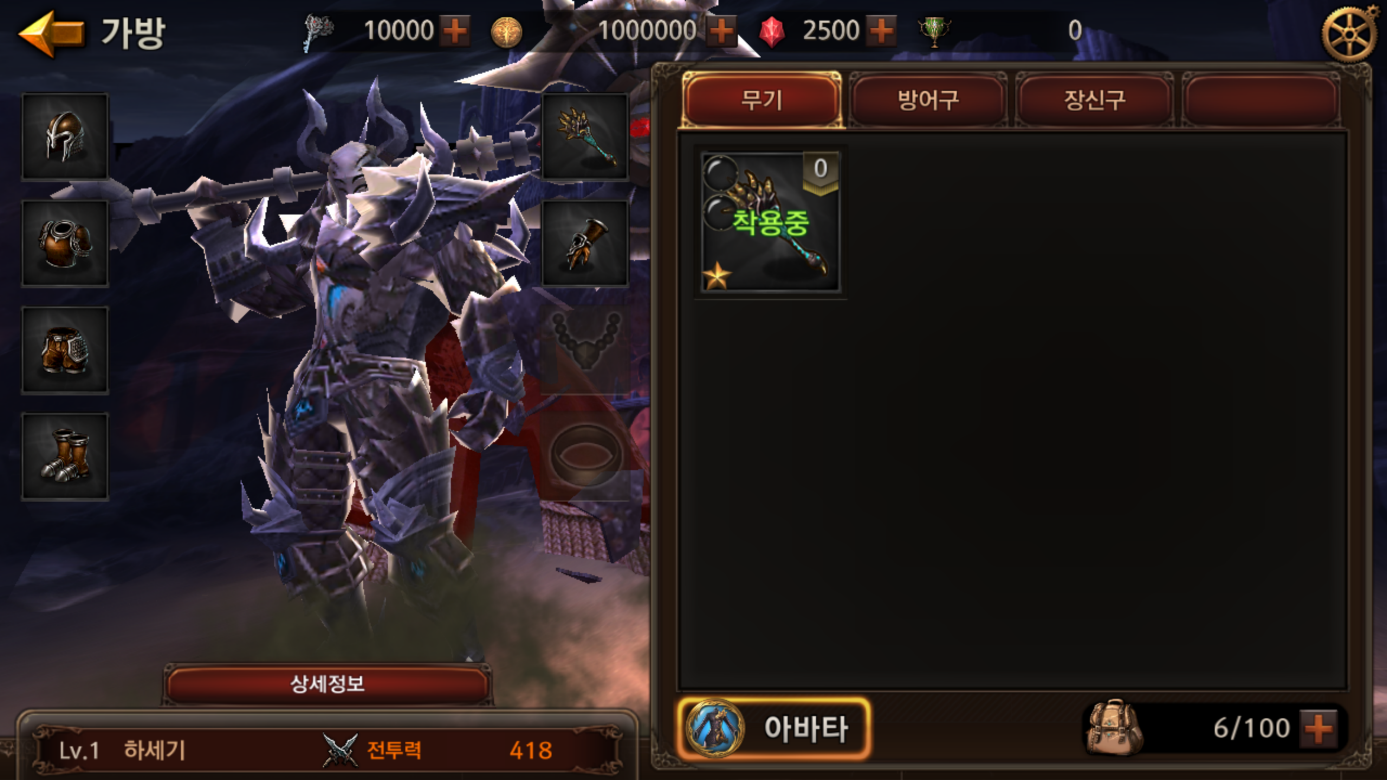 기타
12,345
12,345
+20
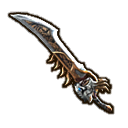 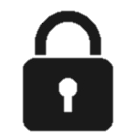 등록중
+10
+0
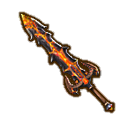 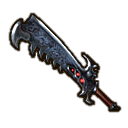 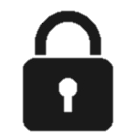 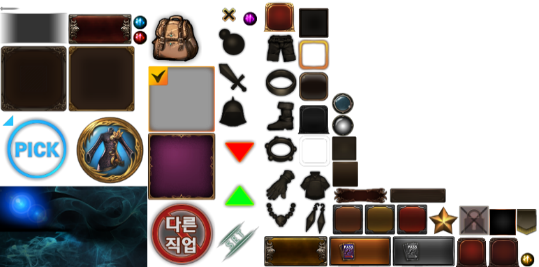 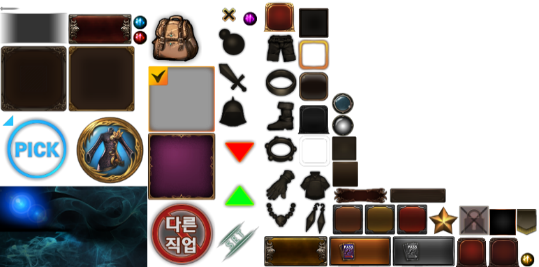 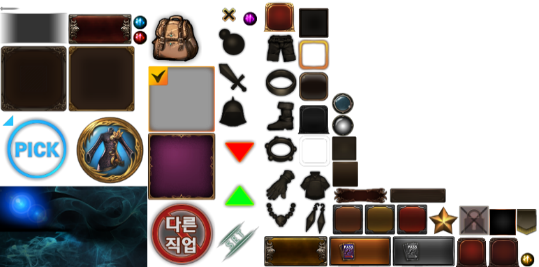 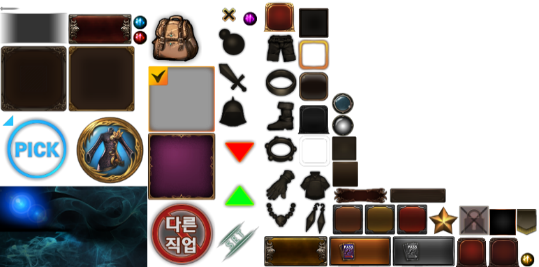 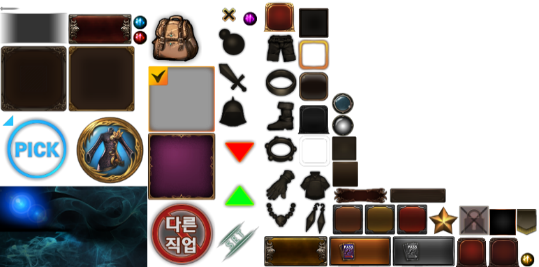 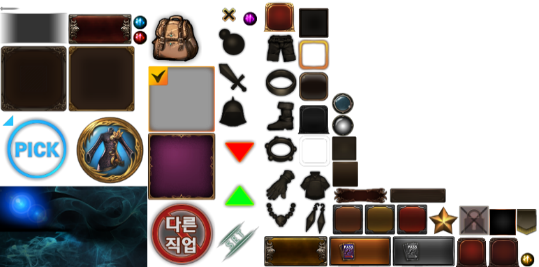 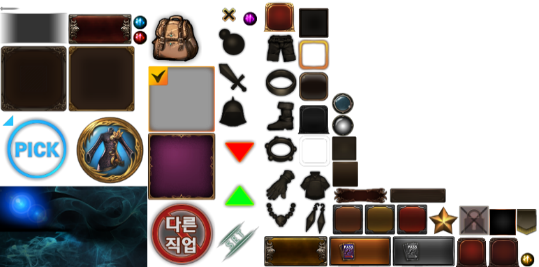 일반 분해
대상 아이템 선택
착용중
+20
+10
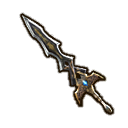 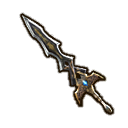 12,456▼
15,456▼
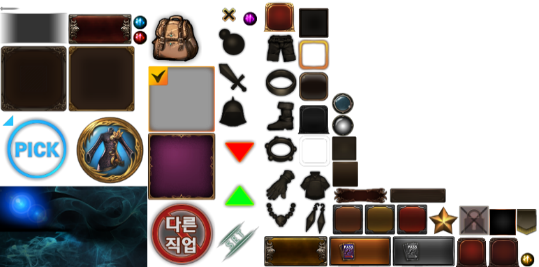 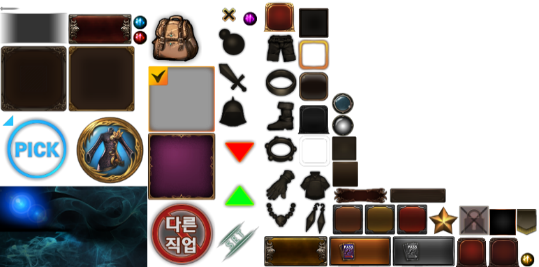 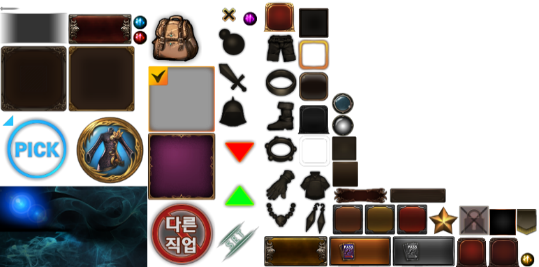 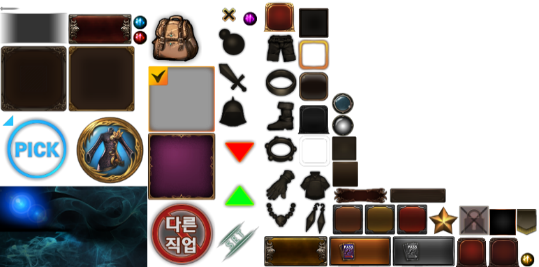 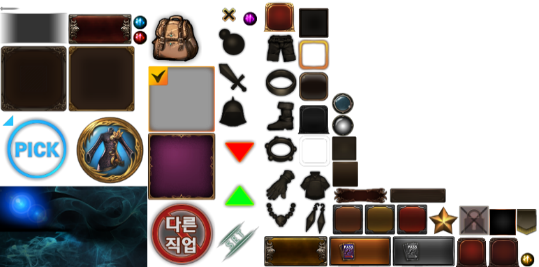 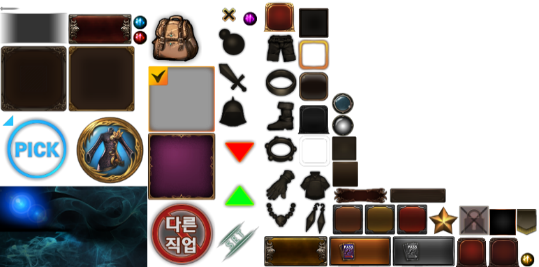 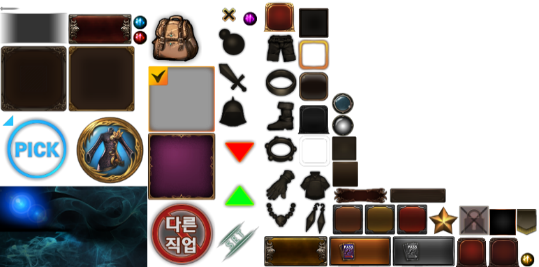 12,345▼
2,345▼
+0
+0
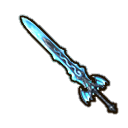 +20
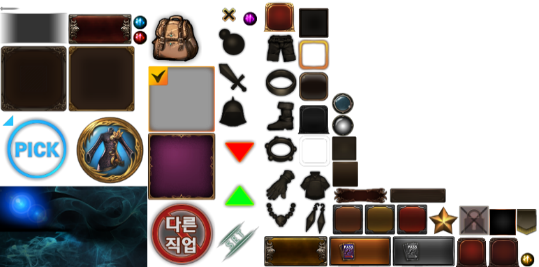 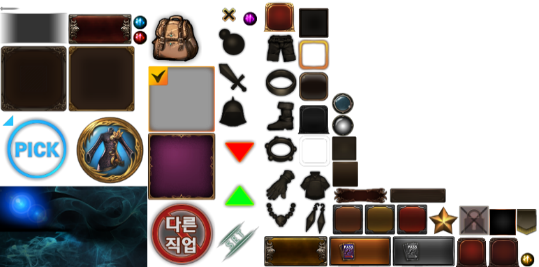 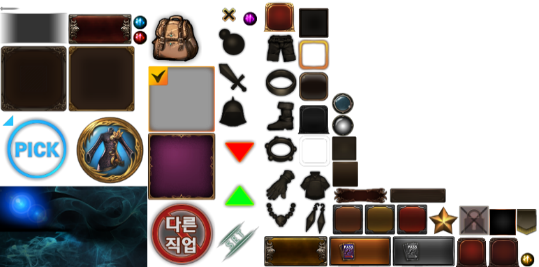 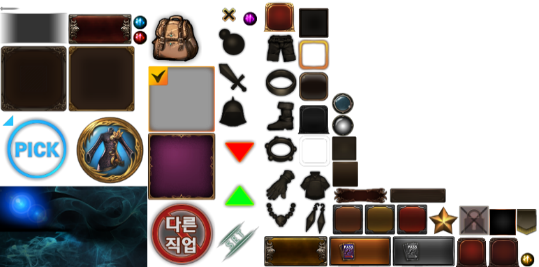 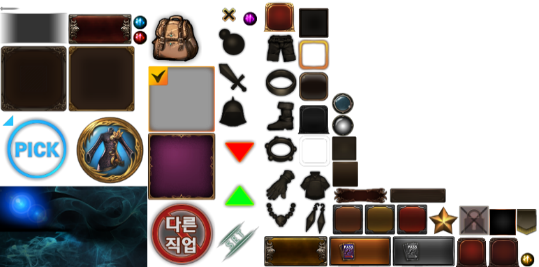 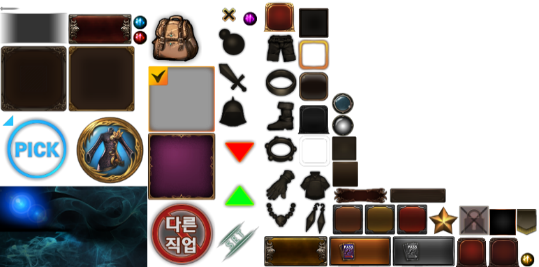 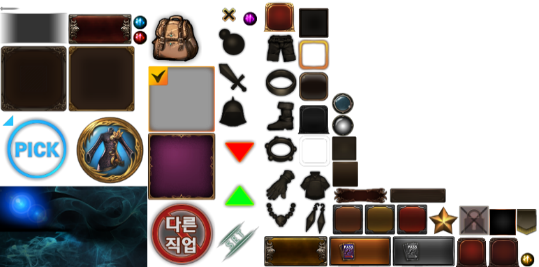 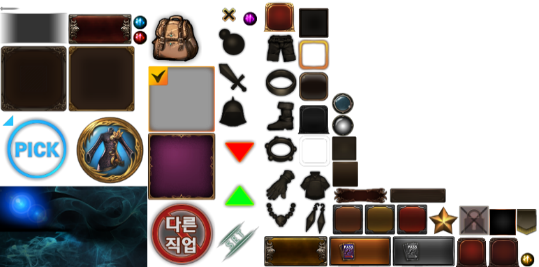 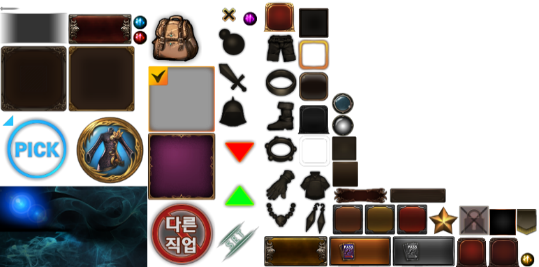 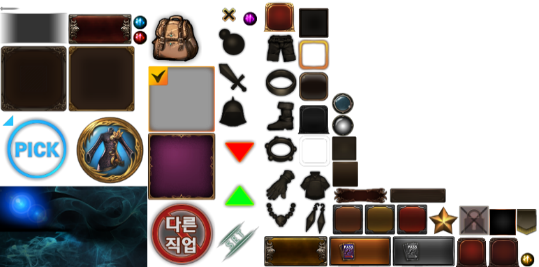 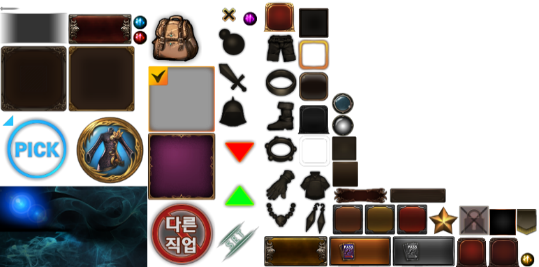 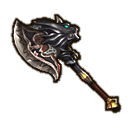 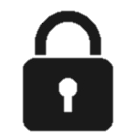 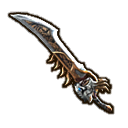 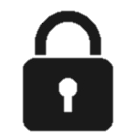 22,456▼
25,456▼
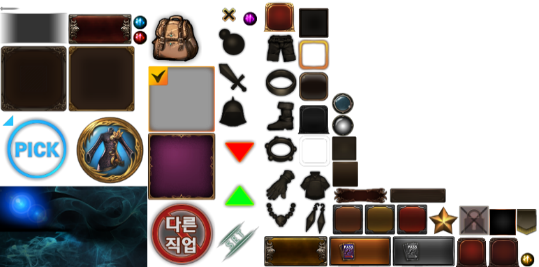 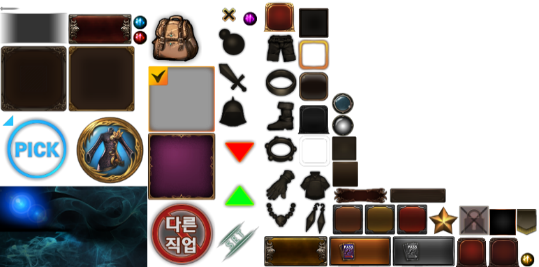 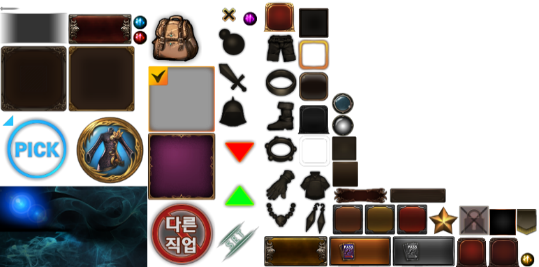 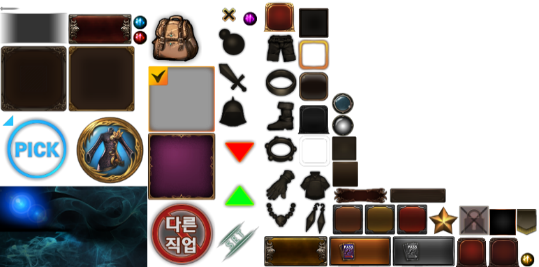 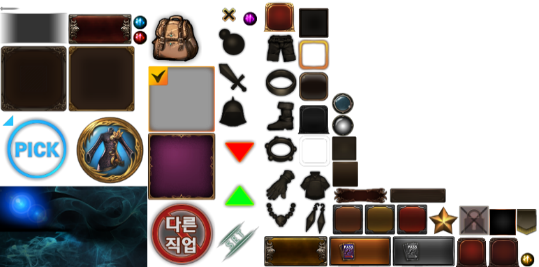 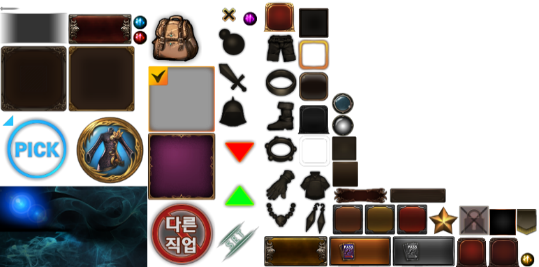 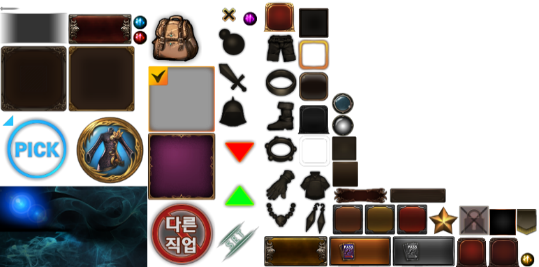 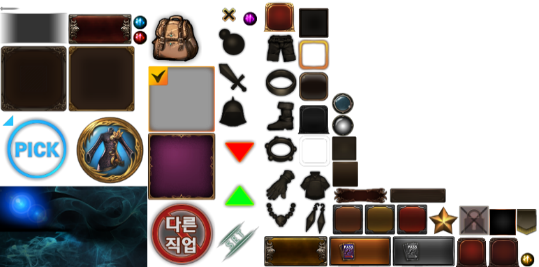 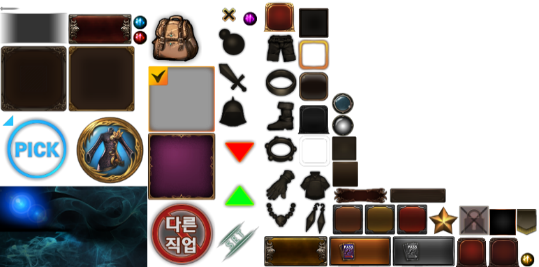 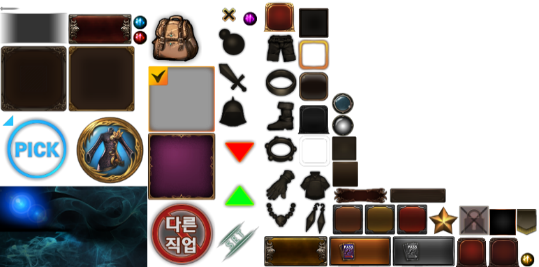 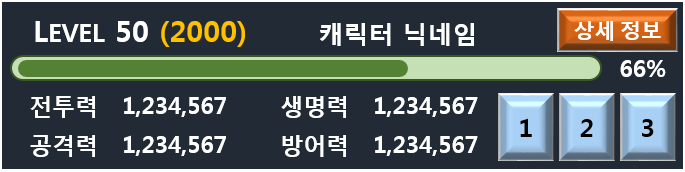 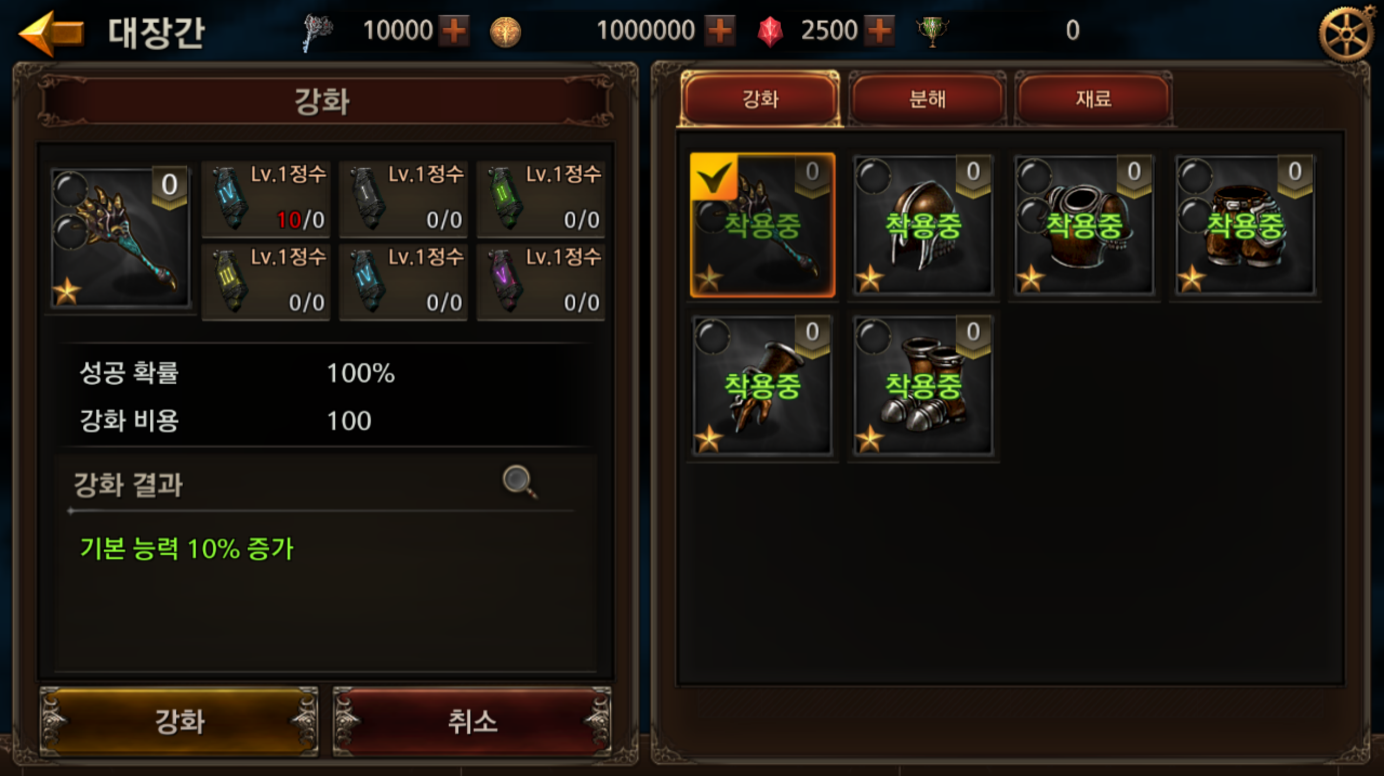 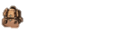 8 / 200
아바타
일괄 분해
일괄 판매
+
아이템 분해 – 일반 분해: 아이템 정보창
아이템 상태 정보
아이템 상태 정보
1
1
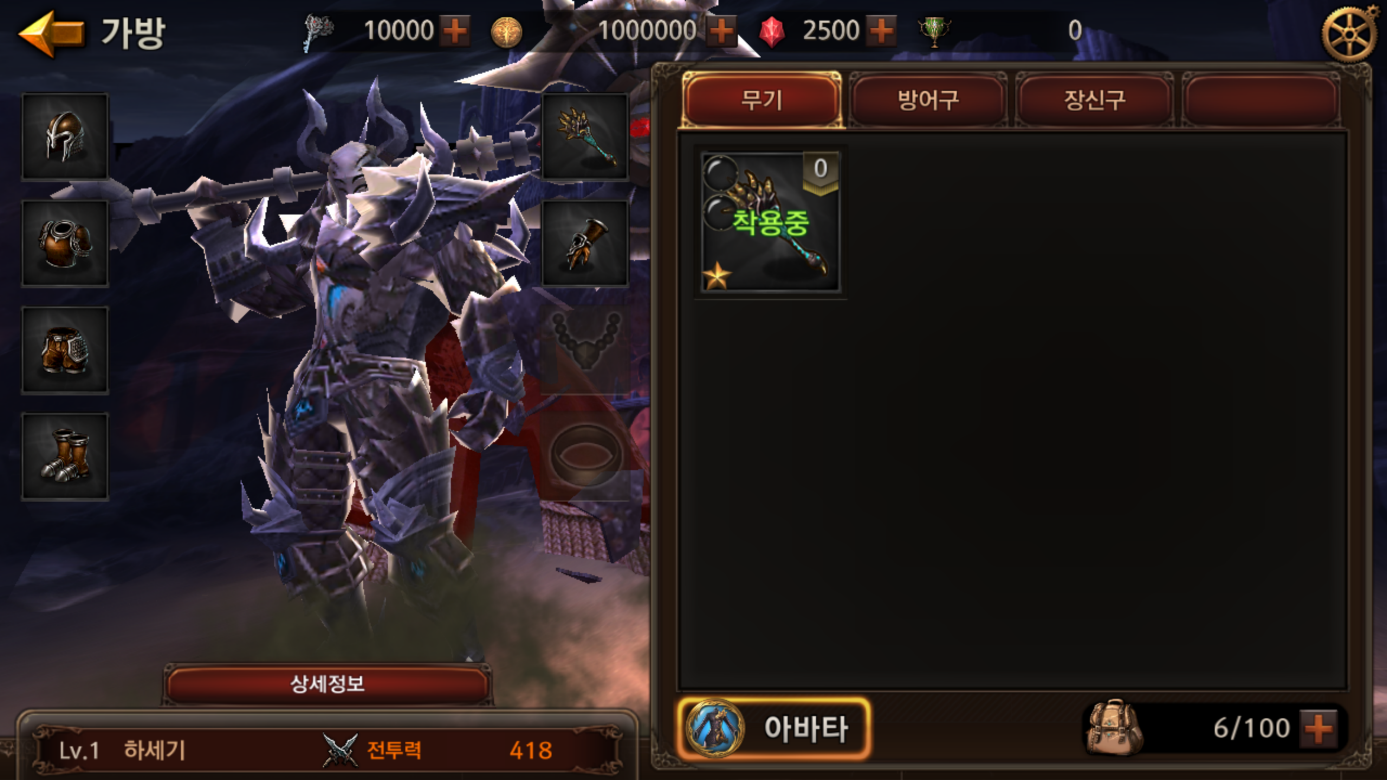 선택 대상
아이템 정보창
장착
아이템 정보창
N 성
N 성
아이템 이름
아이템 이름
기타
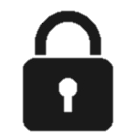 아이템 기본 능력치
아이템 기본 능력치
12,345
12,345
12,345
+20
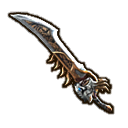 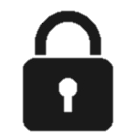 등록중
강화
강화
아이템 랜덤 능력치
아이템 랜덤 능력치
+10
+0
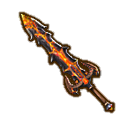 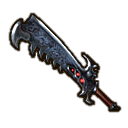 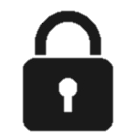 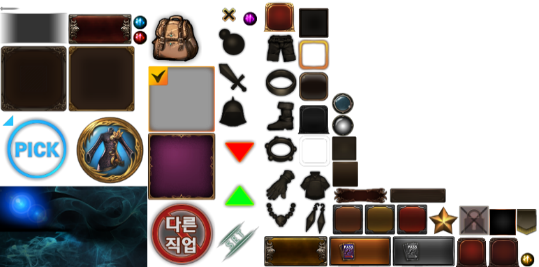 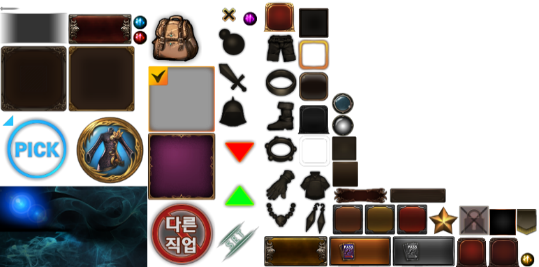 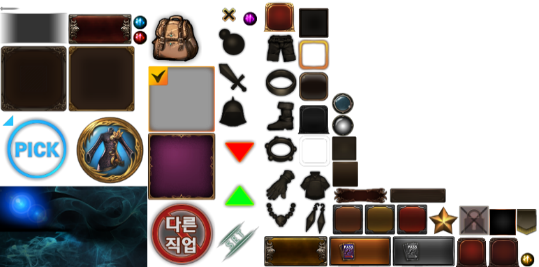 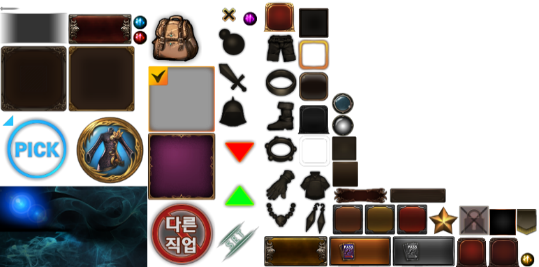 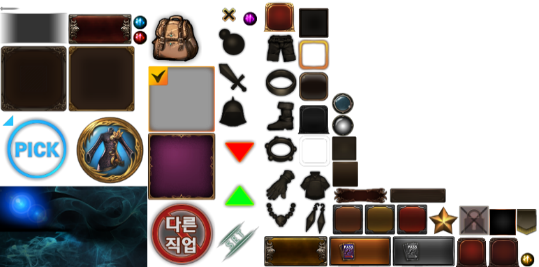 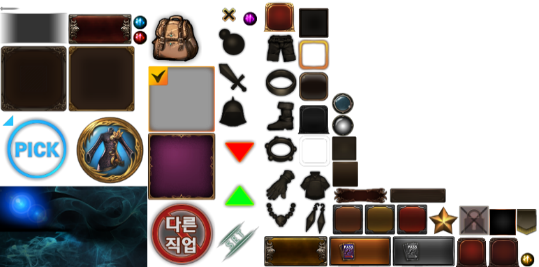 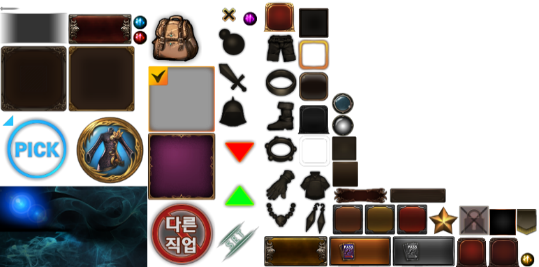 착용중
착용중
+20
+10
+10
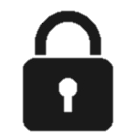 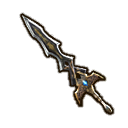 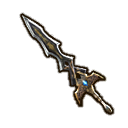 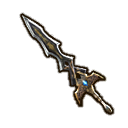 공격력
스킬 재사용 대기시간 감소
이동 속도 증가
공격력
스킬 재사용 대기시간 감소
이동 속도 증가
N %
N %
N %
N %
N %
N %
12,456▼
15,456▼
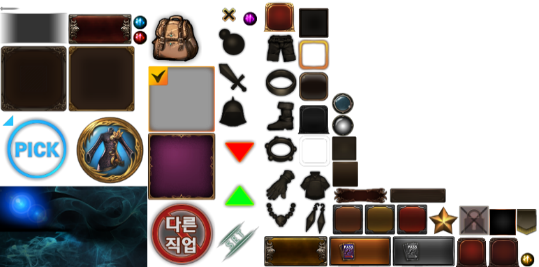 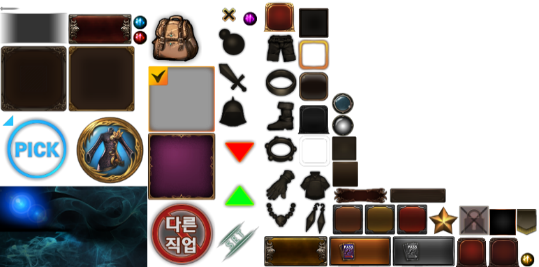 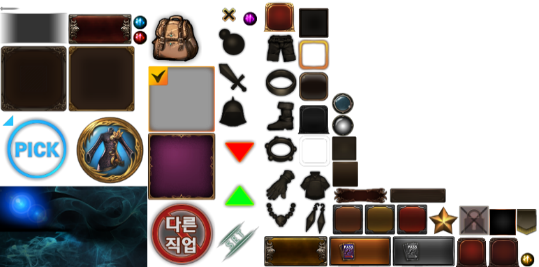 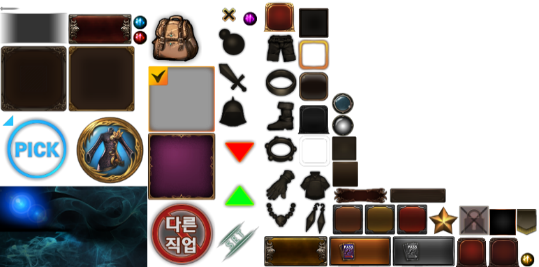 분해
분해
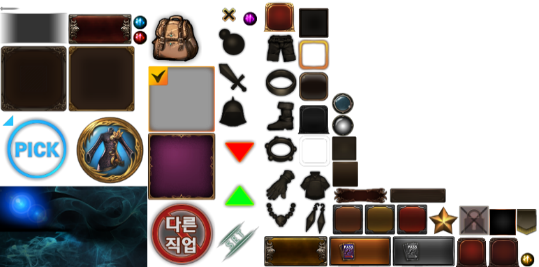 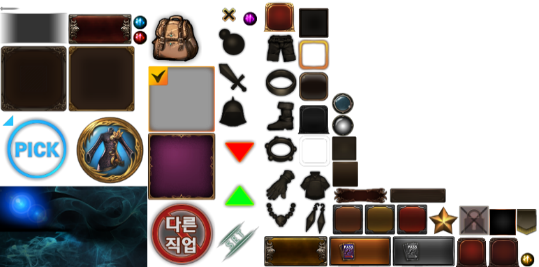 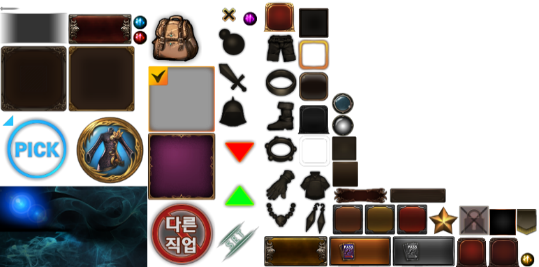 12,345▼
12,345▼
2,345▼
+0
+0
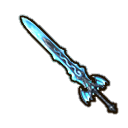 +20
+20
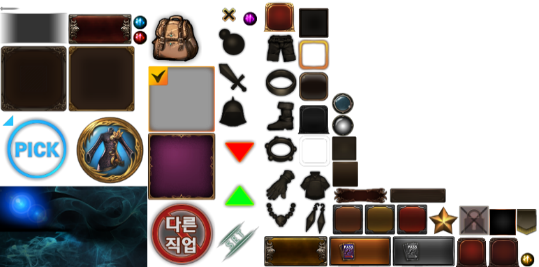 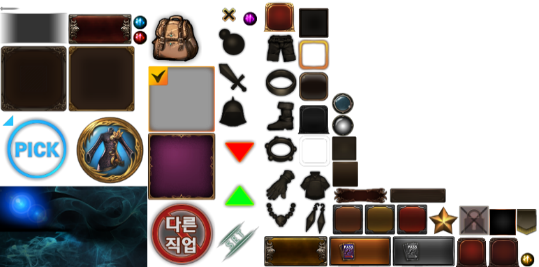 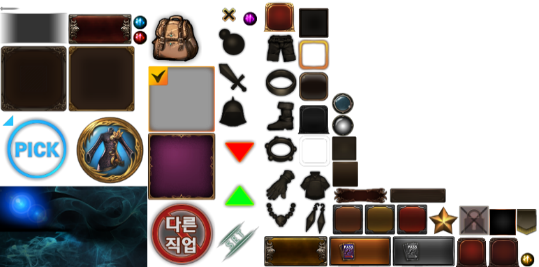 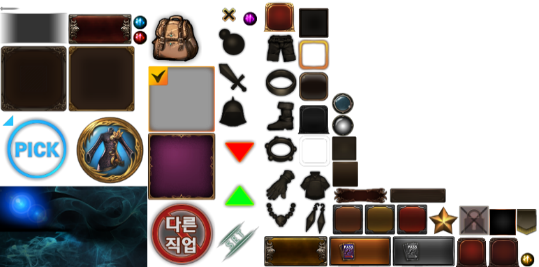 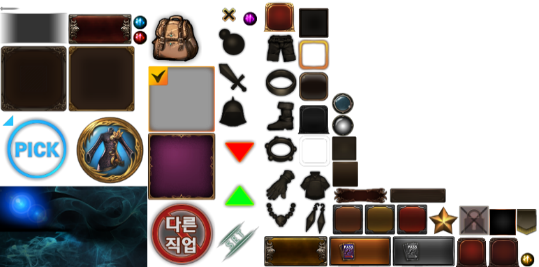 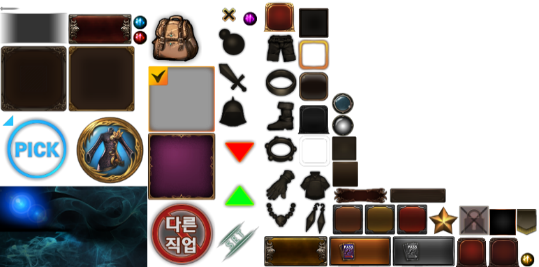 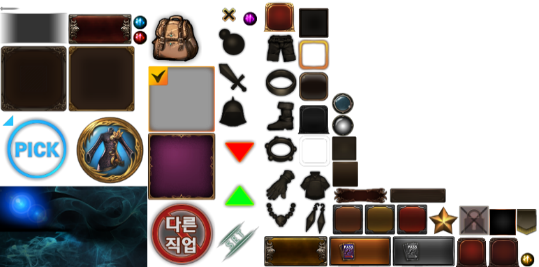 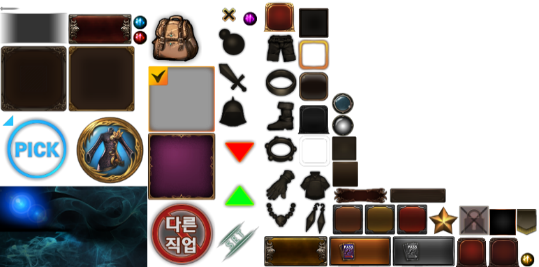 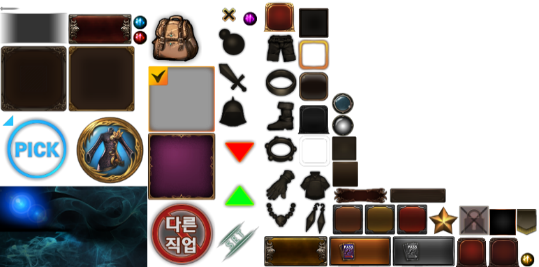 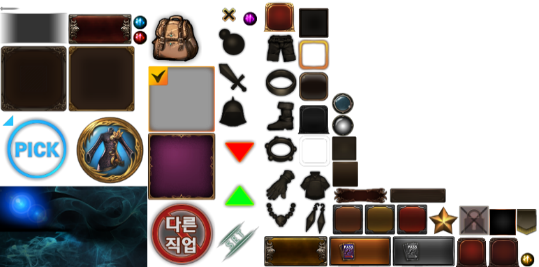 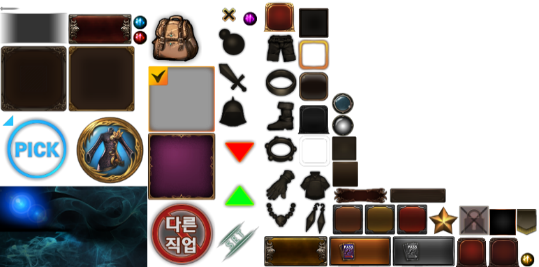 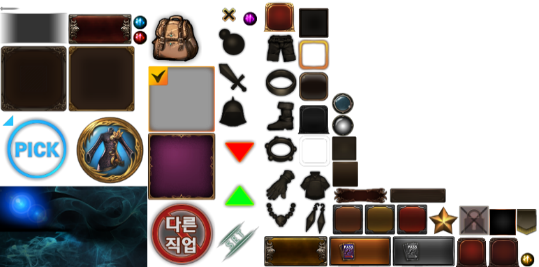 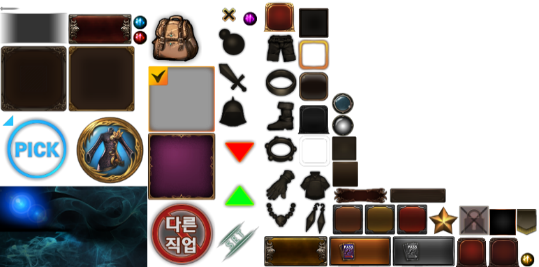 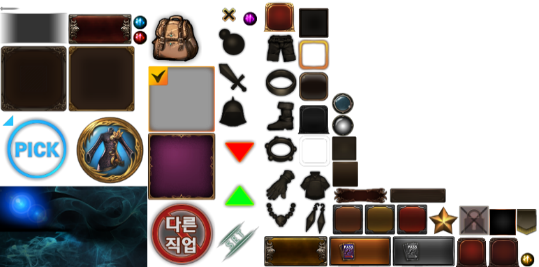 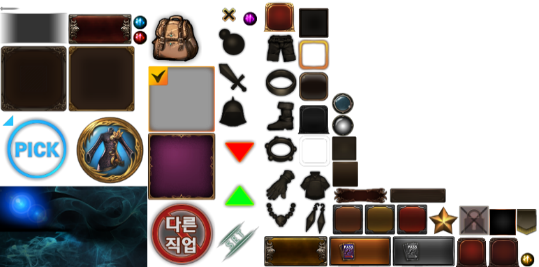 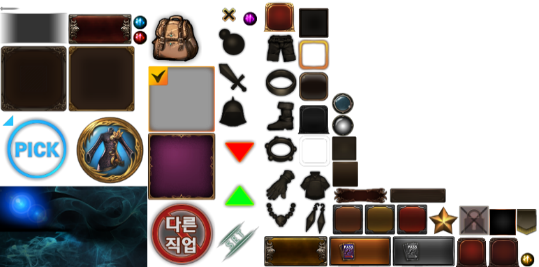 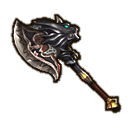 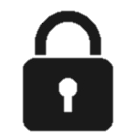 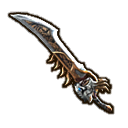 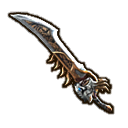 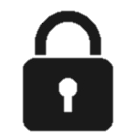 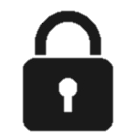 22,456▼
25,456▼
합성
합성
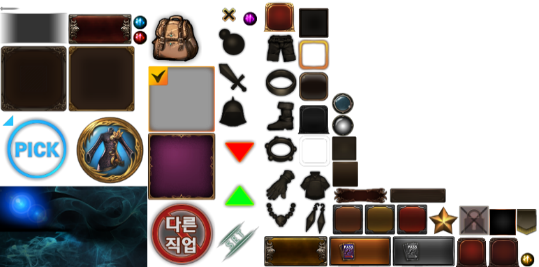 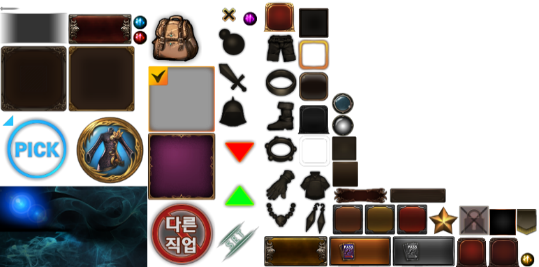 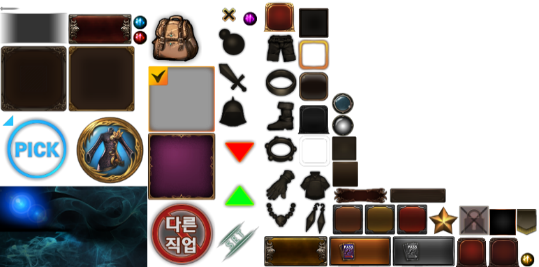 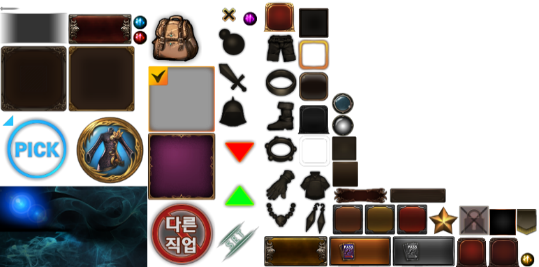 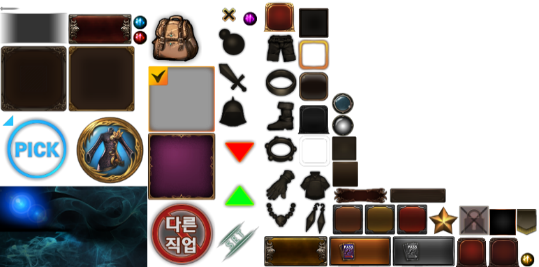 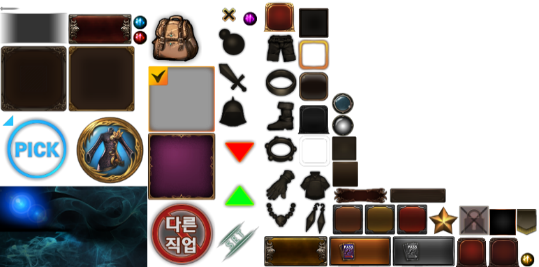 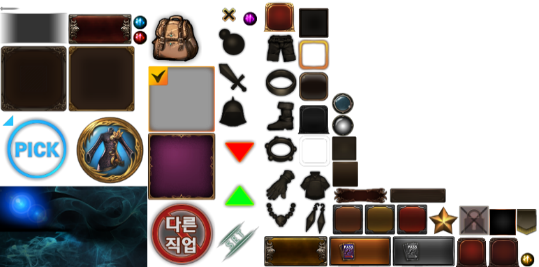 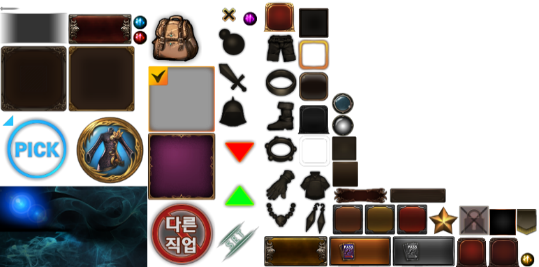 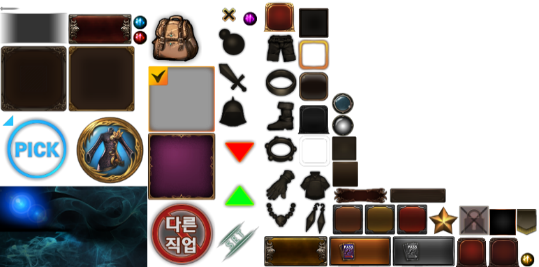 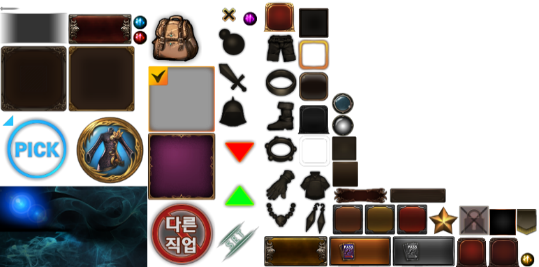 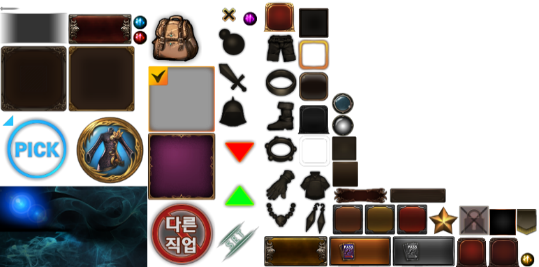 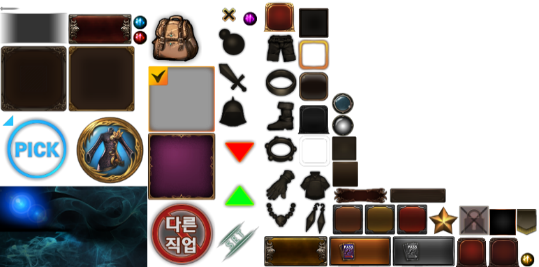 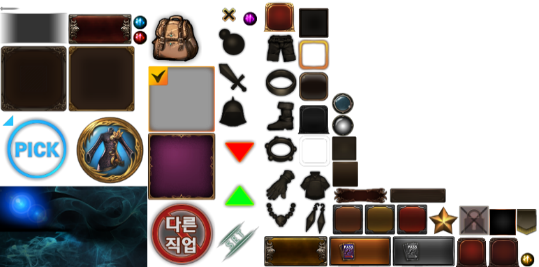 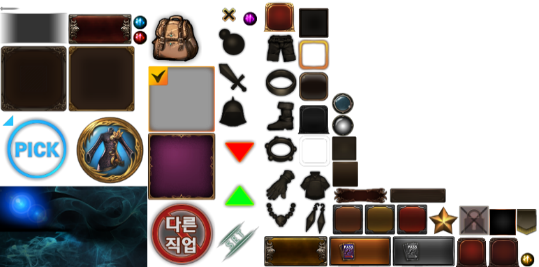 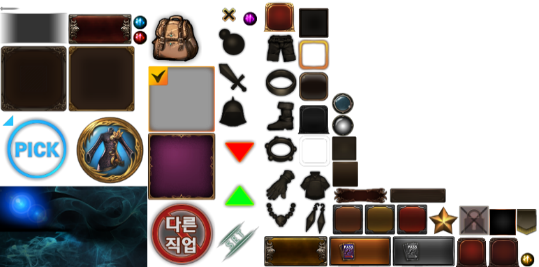 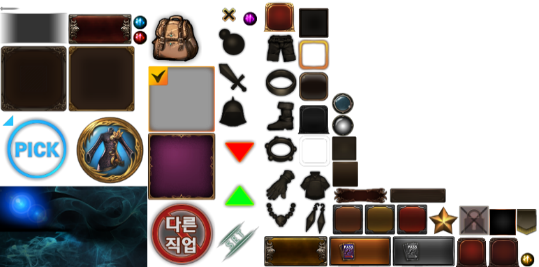 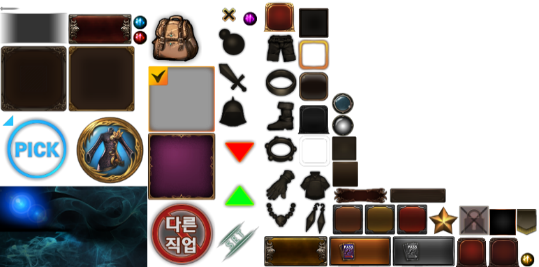 추출
추출
아이템 판매
아이템 판매
아이템 장착
아이템 장착
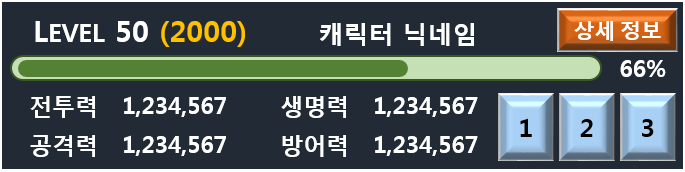 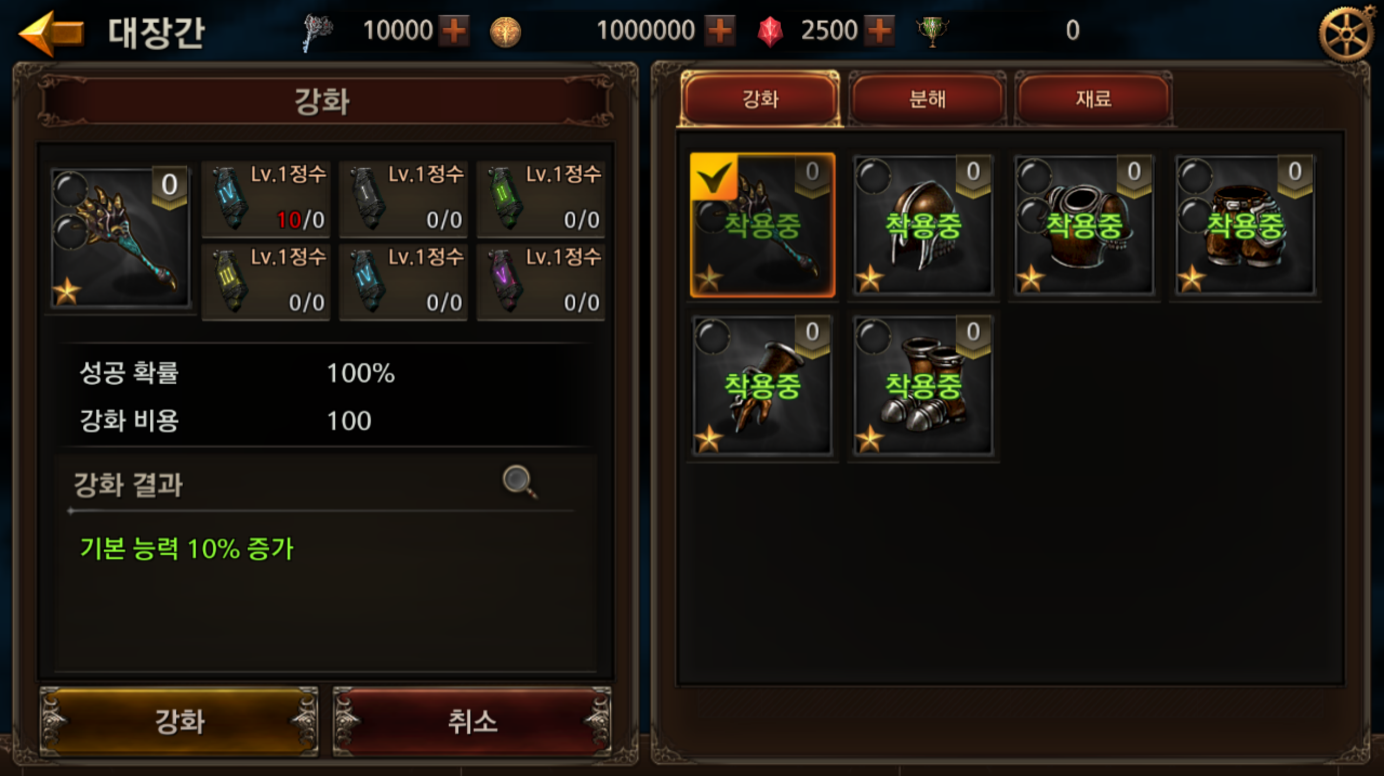 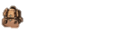 8 / 200
아바타
일괄 분해
일괄 판매
+
아이템 분해 – 일반 분해: 분해 버튼
아이템 상태 정보
아이템 상태 정보
1
1
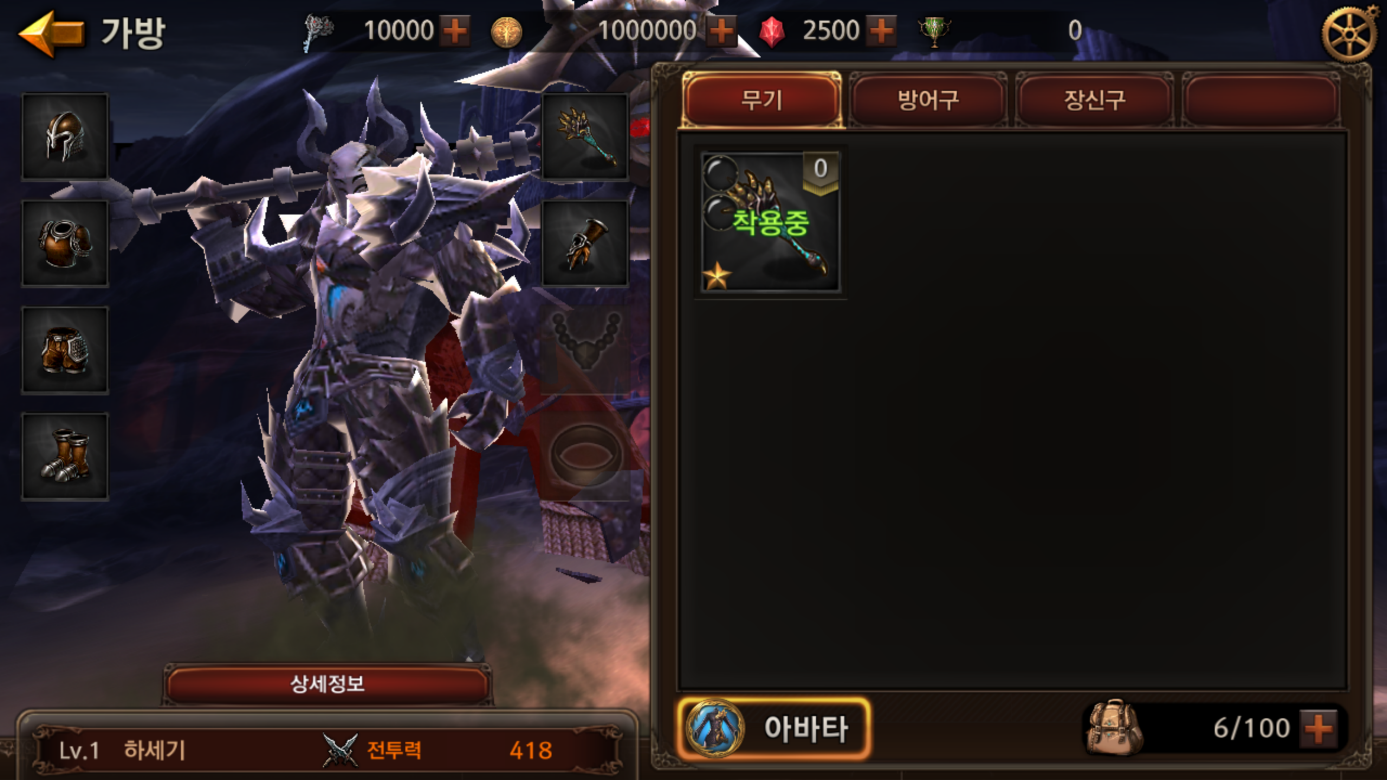 N 성
N 성
아이템 이름
아이템 이름
기타
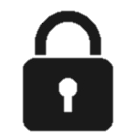 아이템 기본 능력치
아이템 기본 능력치
12,345
12,345
12,345
+20
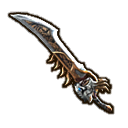 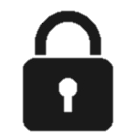 등록중
강화
강화
아이템 랜덤 능력치
아이템 랜덤 능력치
+10
+0
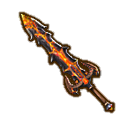 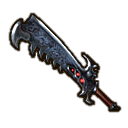 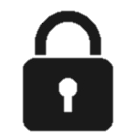 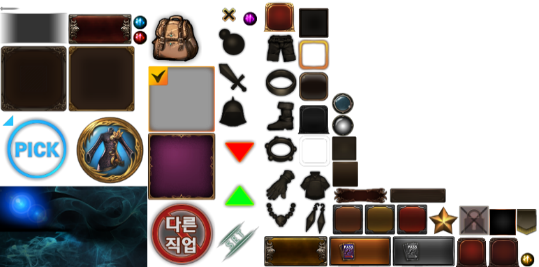 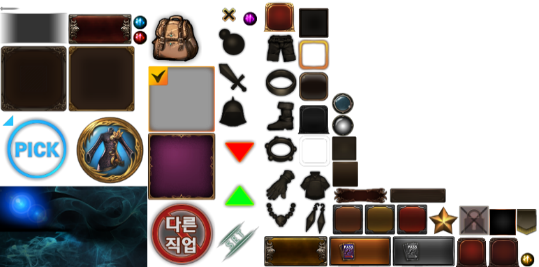 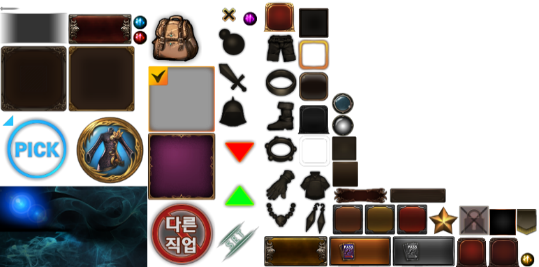 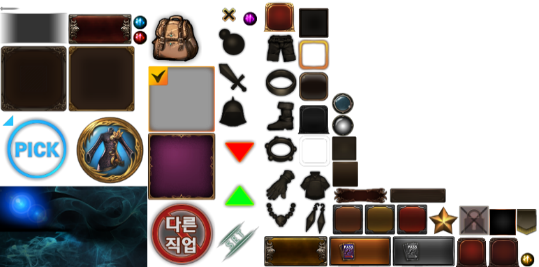 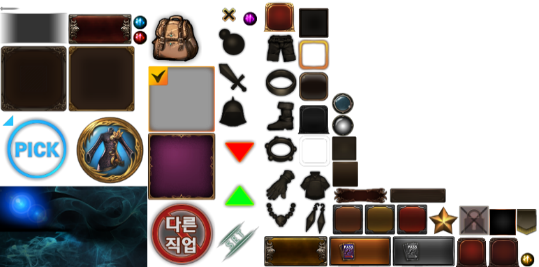 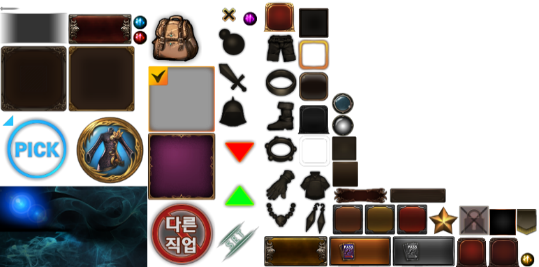 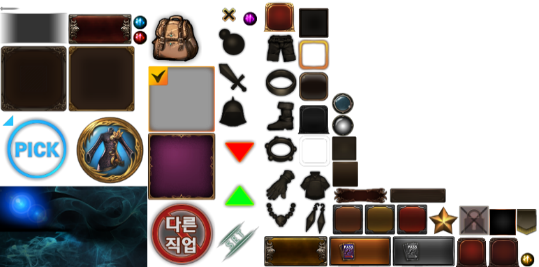 착용중
착용중
+20
+10
+10
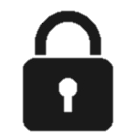 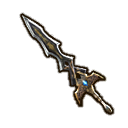 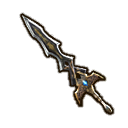 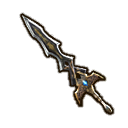 공격력
스킬 재사용 대기시간 감소
이동 속도 증가
공격력
스킬 재사용 대기시간 감소
이동 속도 증가
N %
N %
N %
N %
N %
N %
12,456▼
15,456▼
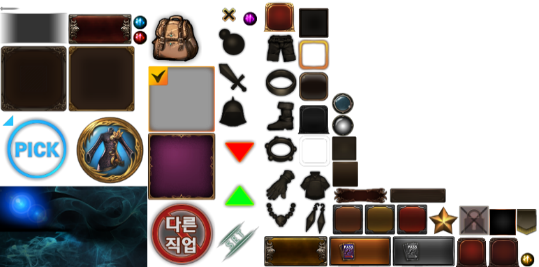 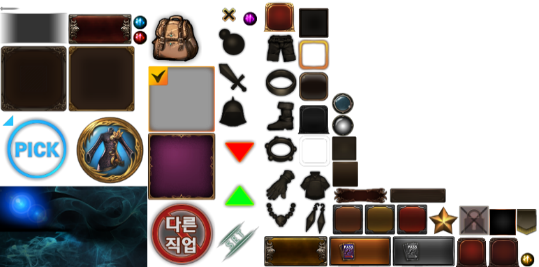 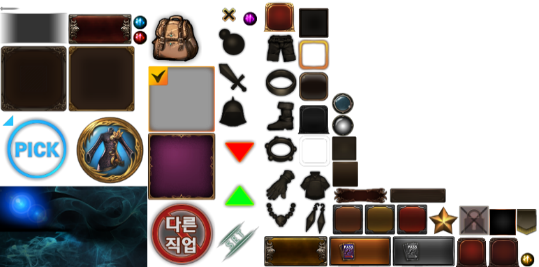 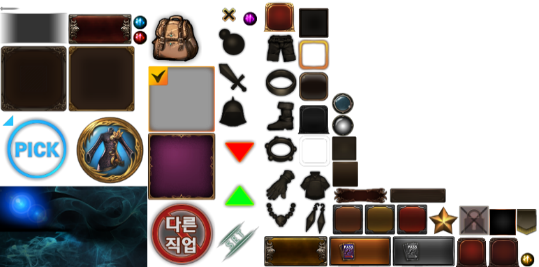 분해
분해
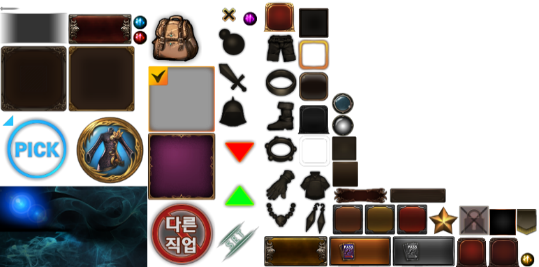 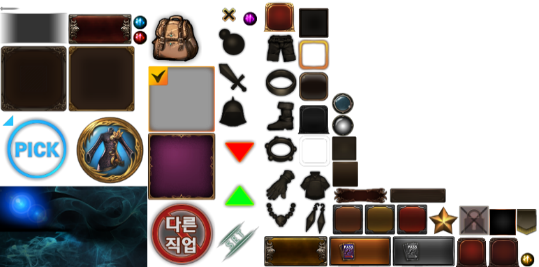 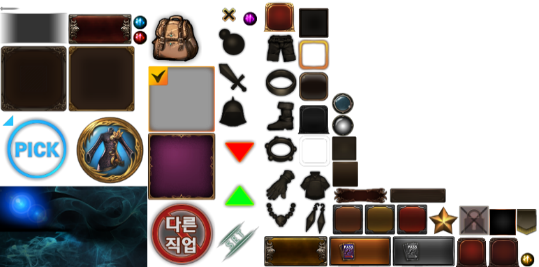 12,345▼
12,345▼
2,345▼
+0
+0
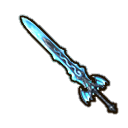 +20
+20
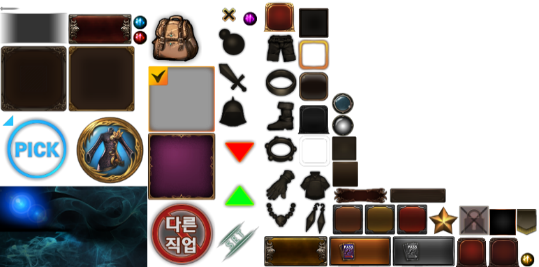 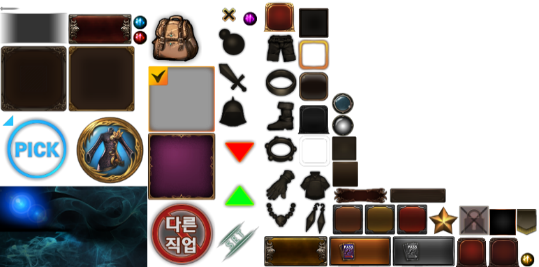 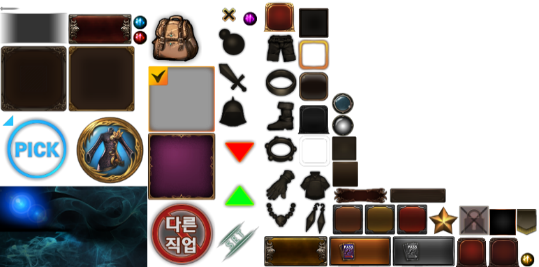 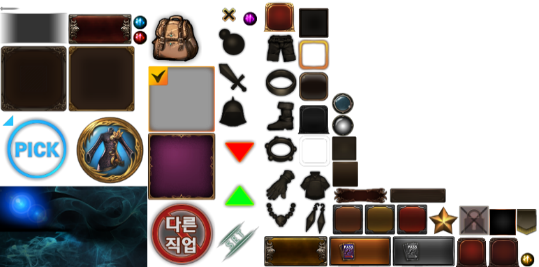 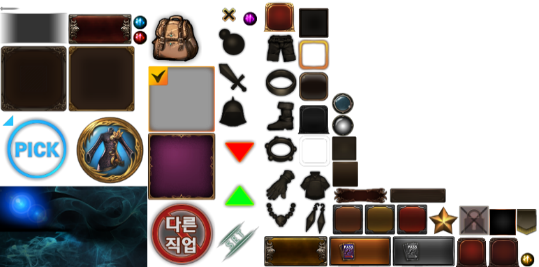 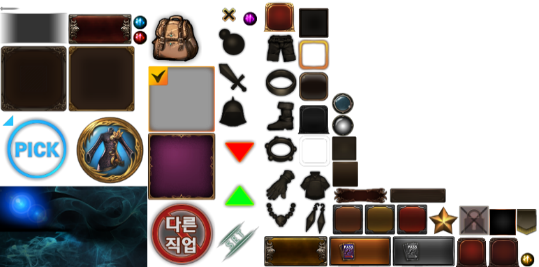 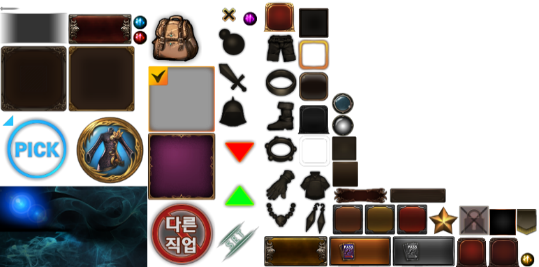 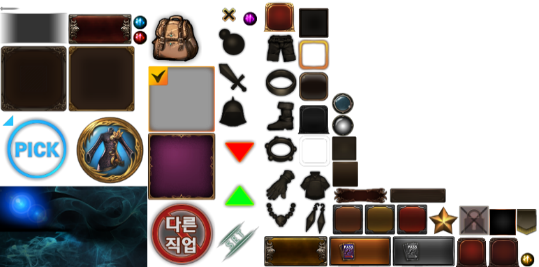 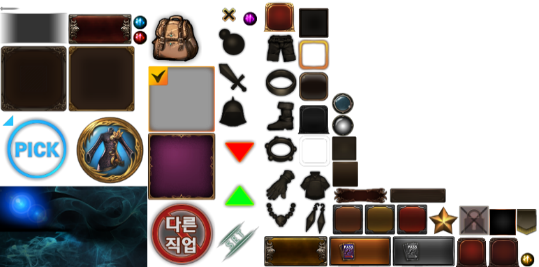 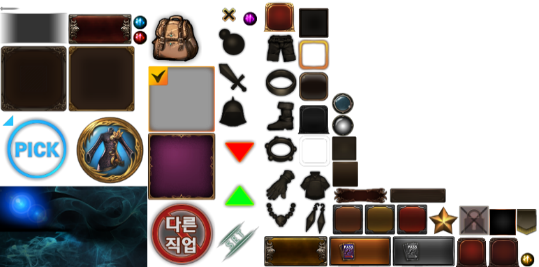 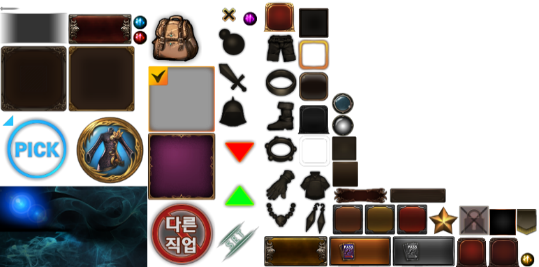 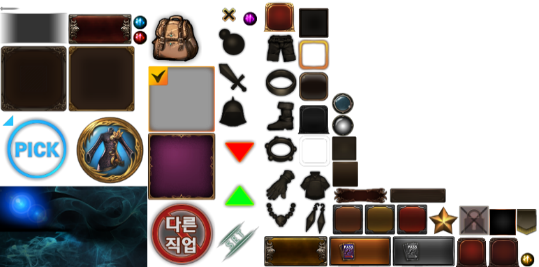 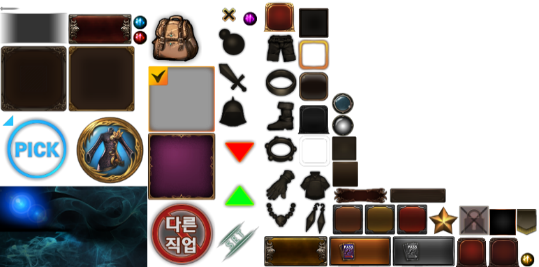 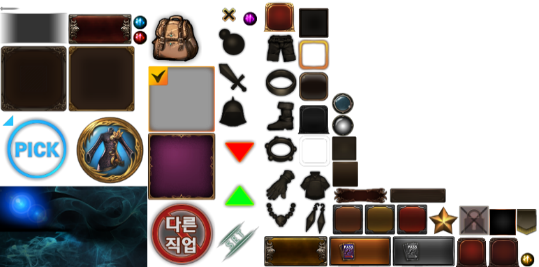 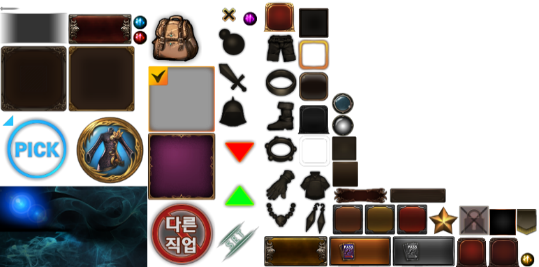 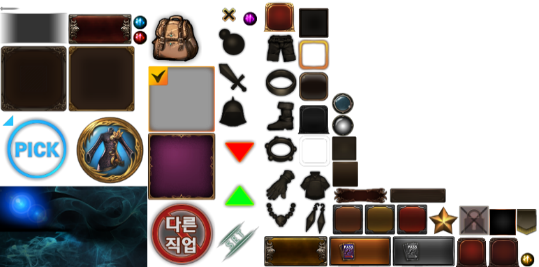 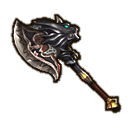 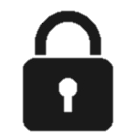 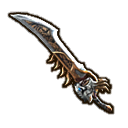 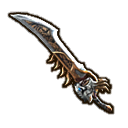 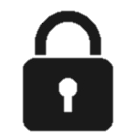 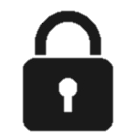 일반 분해 버튼
선택
22,456▼
25,456▼
합성
합성
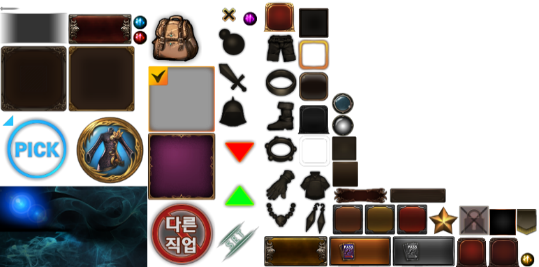 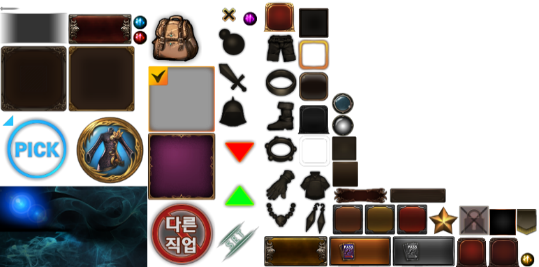 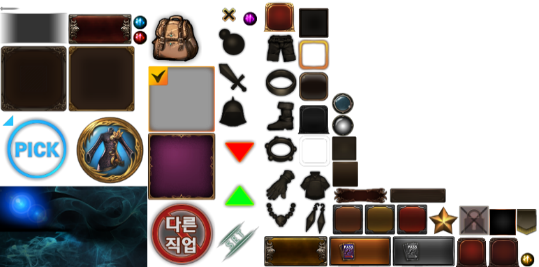 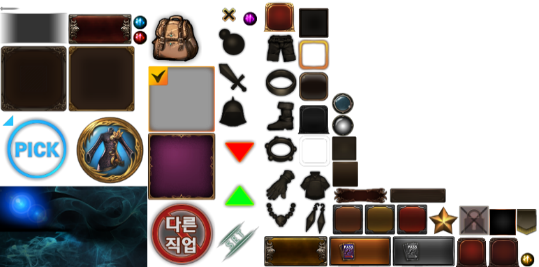 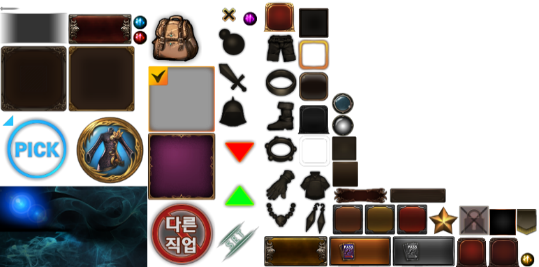 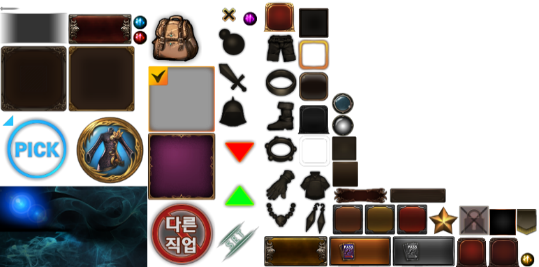 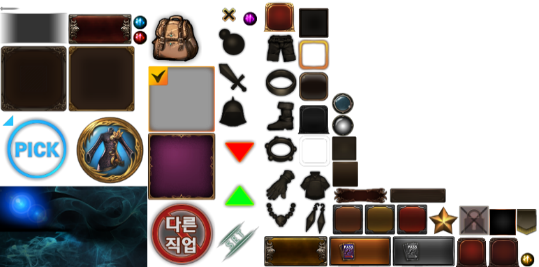 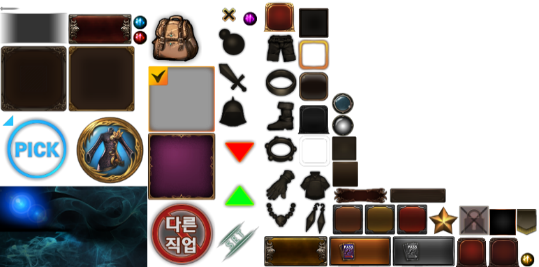 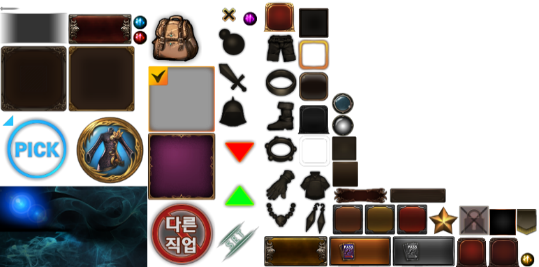 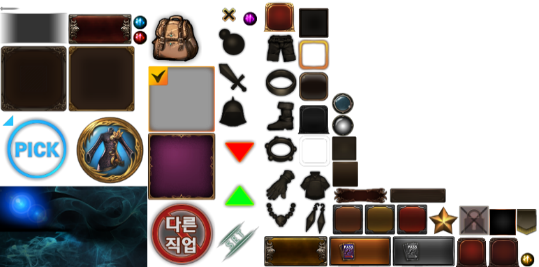 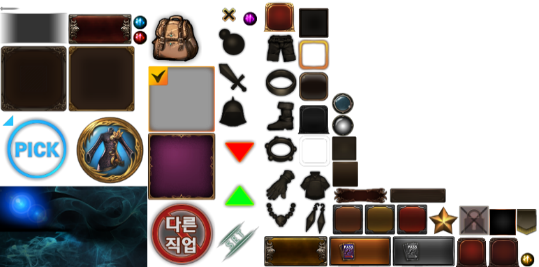 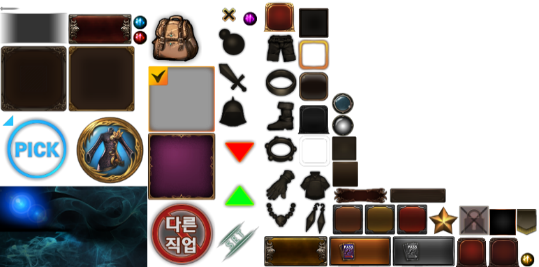 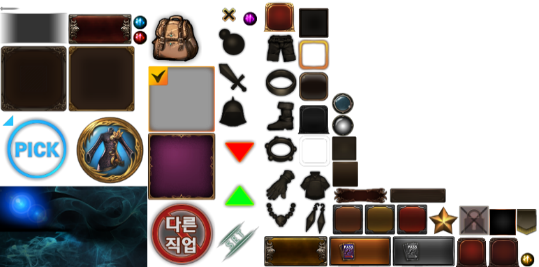 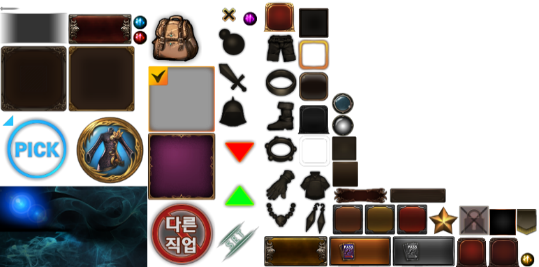 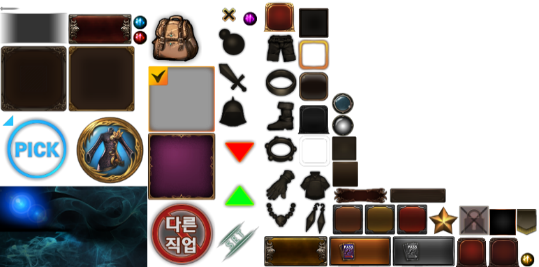 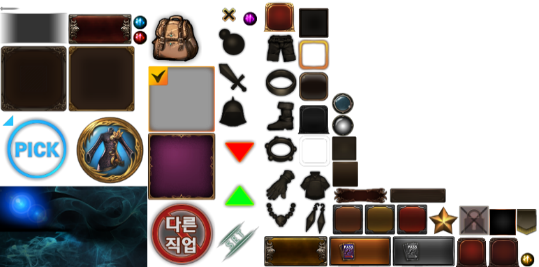 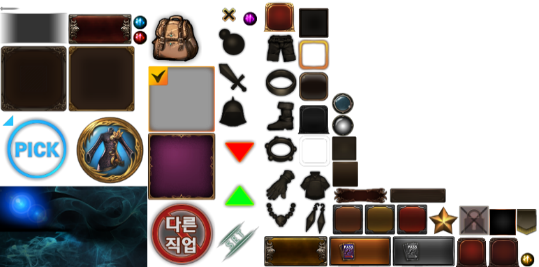 추출
추출
아이템 판매
아이템 판매
아이템 장착
아이템 장착
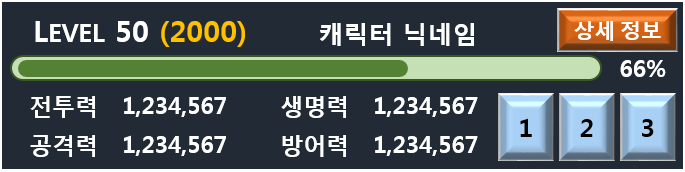 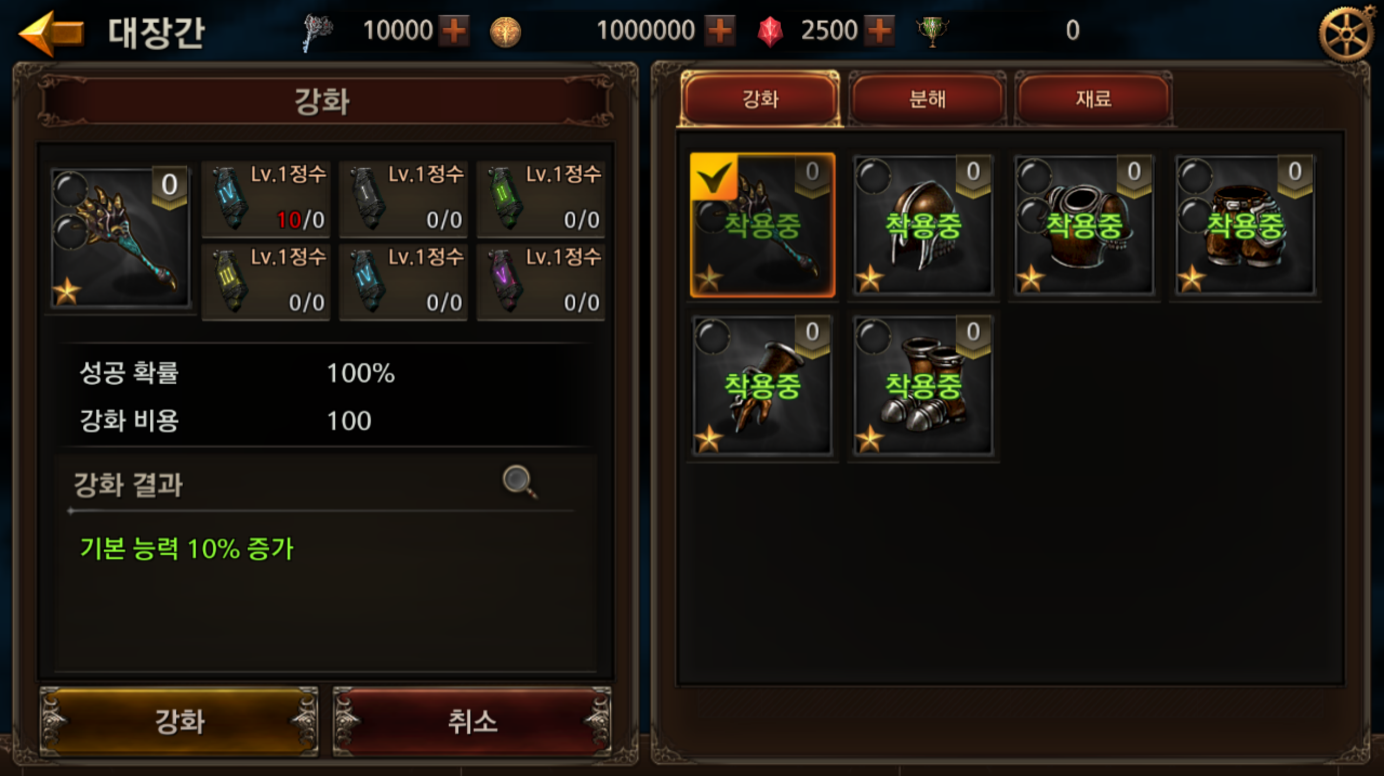 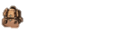 8 / 200
아바타
일괄 분해
일괄 판매
+
아이템 분해 – 일반 분해: 분해 확인
아이템 상태 정보
아이템 상태 정보
1
1
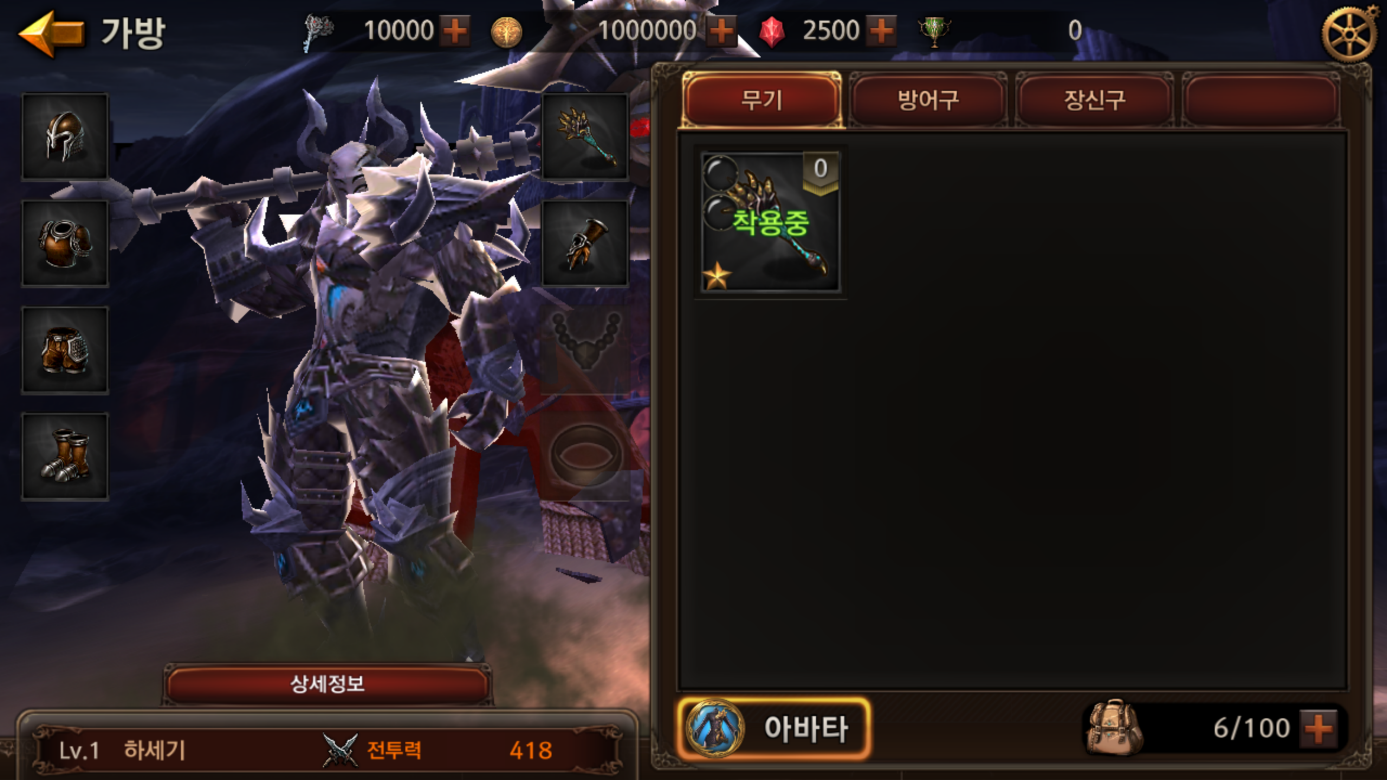 N 성
N 성
아이템 이름
아이템 이름
기타
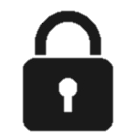 아이템 기본 능력치
아이템 기본 능력치
12,345
12,345
12,345
+20
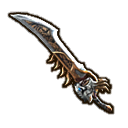 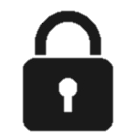 등록중
강화
강화
아이템 랜덤 능력치
아이템 랜덤 능력치
+10
+0
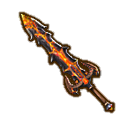 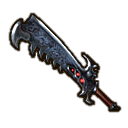 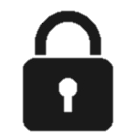 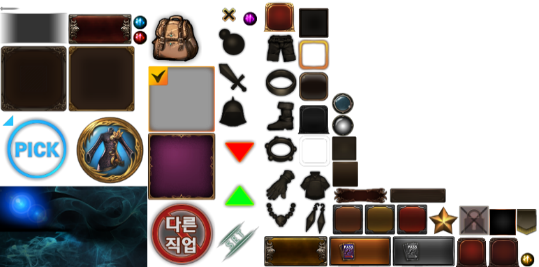 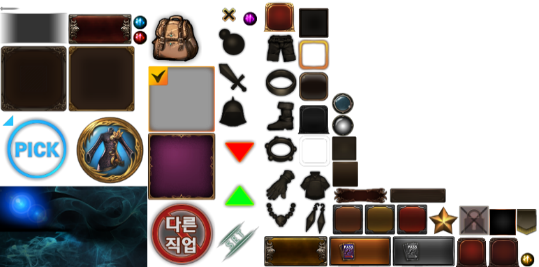 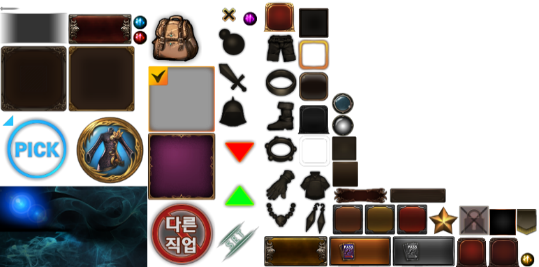 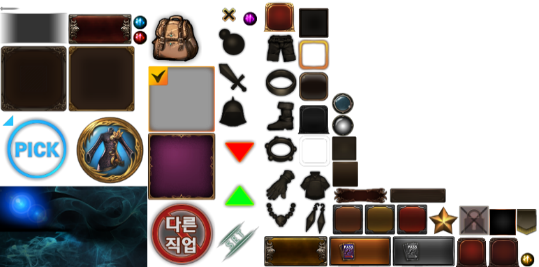 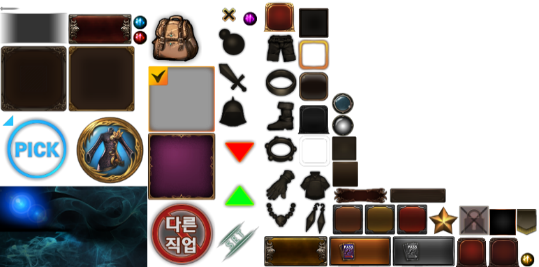 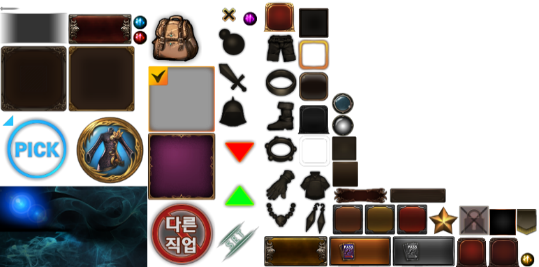 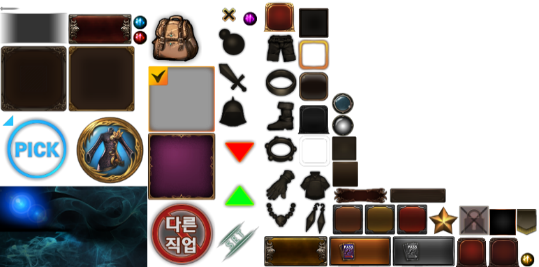 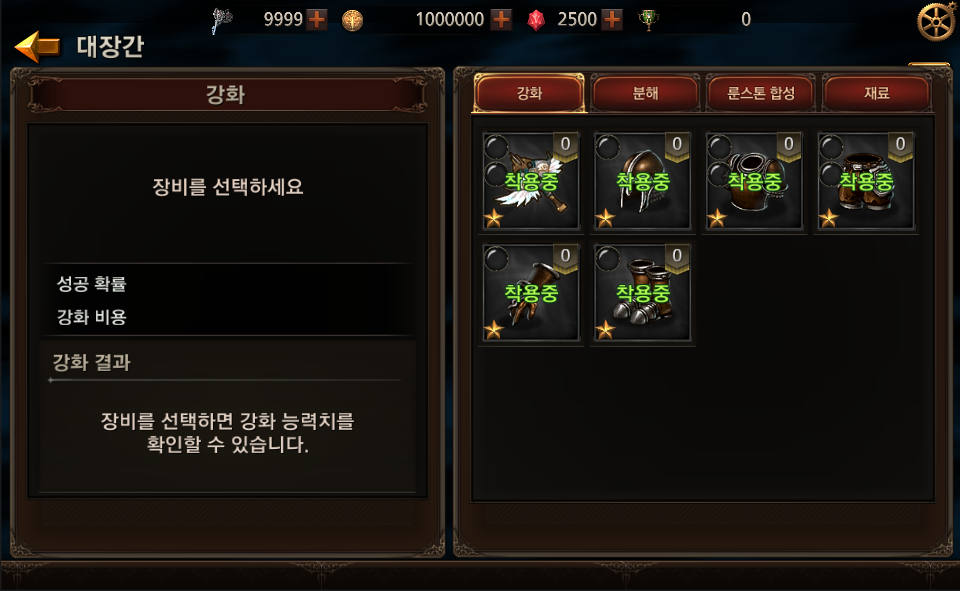 착용중
착용중
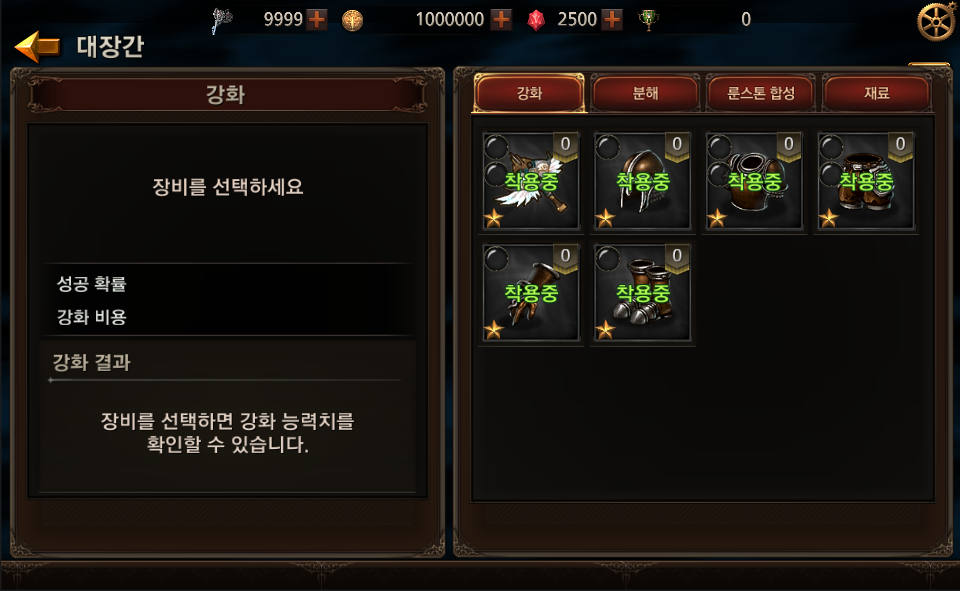 +20
+10
+10
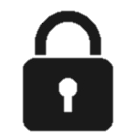 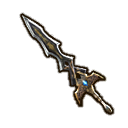 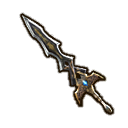 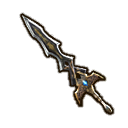 공격력
스킬 재사용 대기시간 감소
이동 속도 증가
공격력
스킬 재사용 대기시간 감소
이동 속도 증가
N %
N %
N %
N %
N %
N %
12,456▼
15,456▼
분해 진행
선택
분해된 아이템은 복구되지 않습니다. 분해 하시겠습니까?
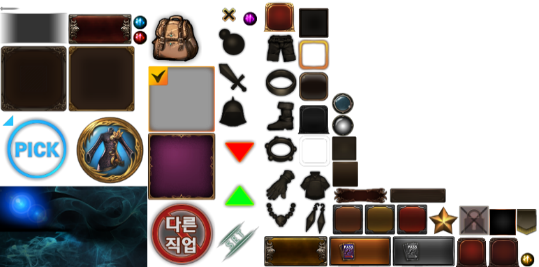 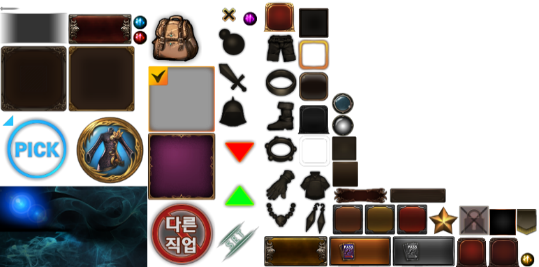 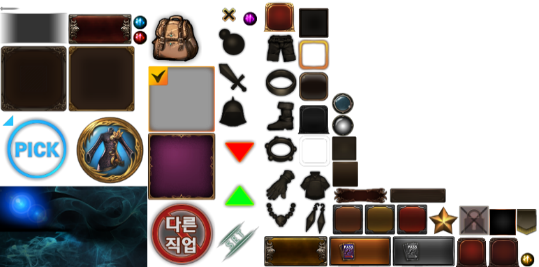 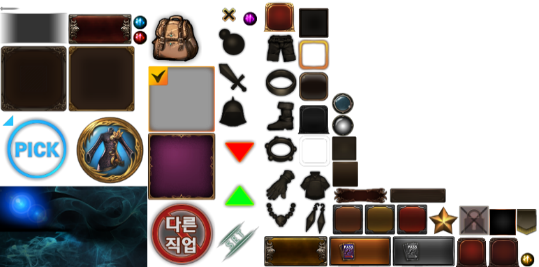 분해
분해
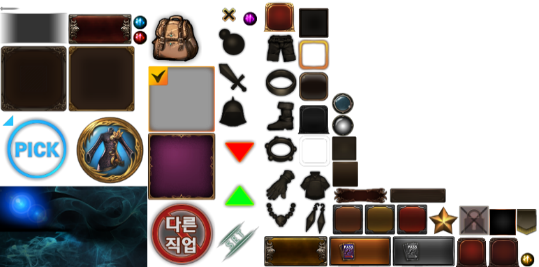 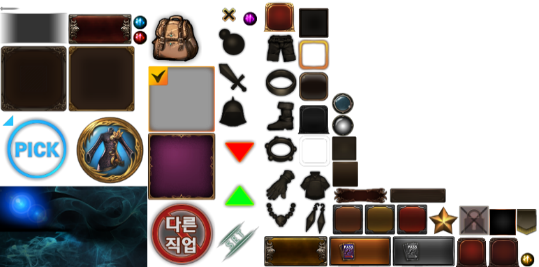 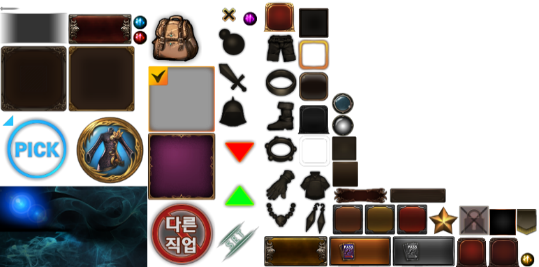 12,345▼
12,345▼
2,345▼
+0
+0
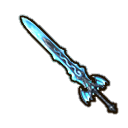 +20
+20
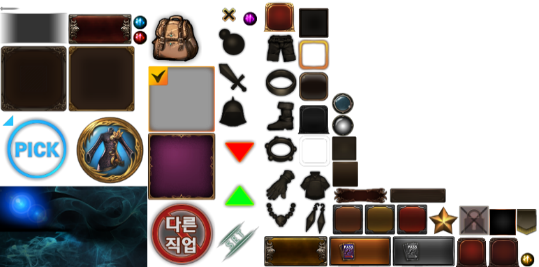 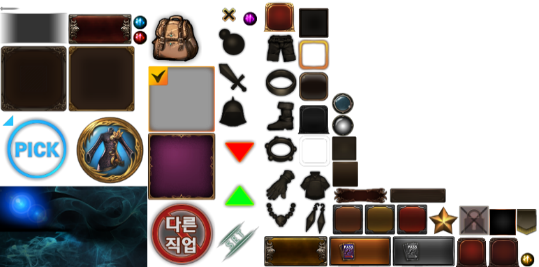 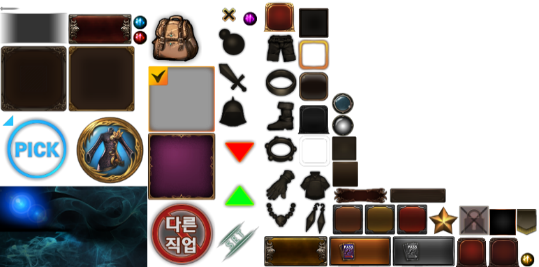 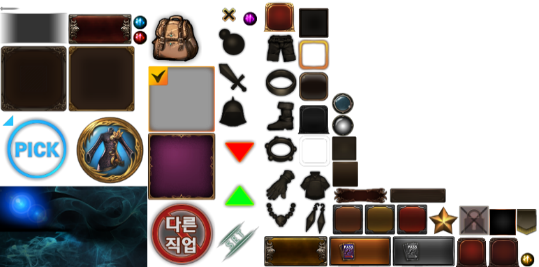 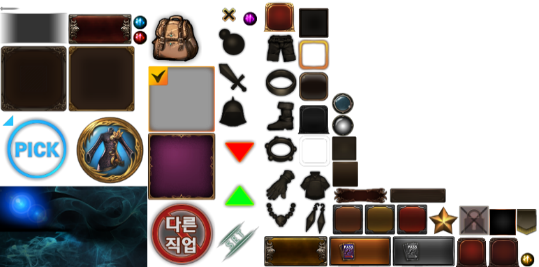 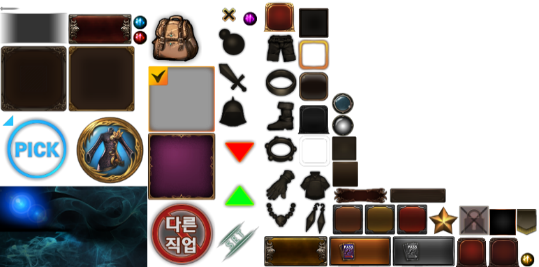 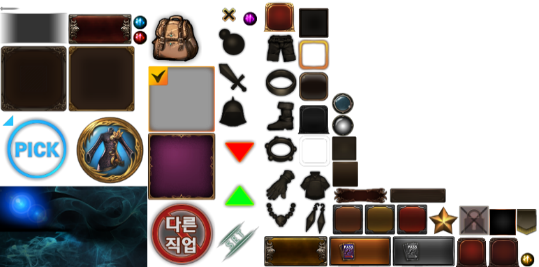 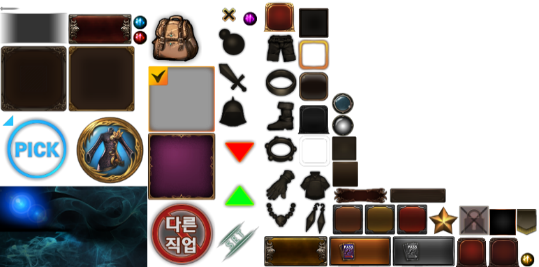 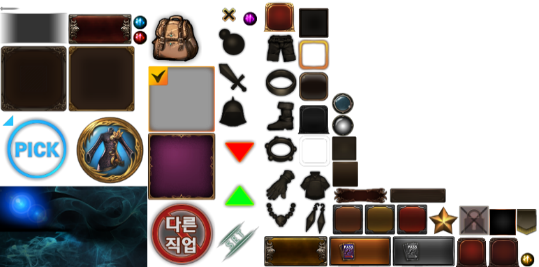 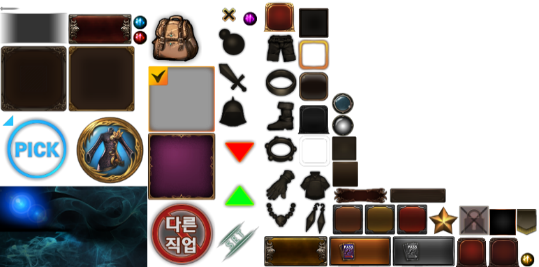 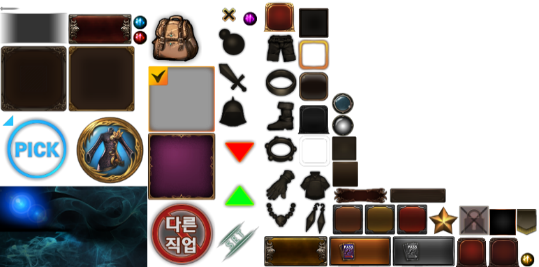 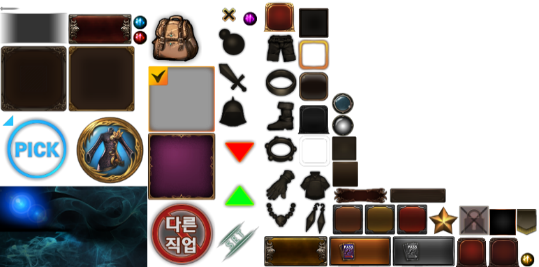 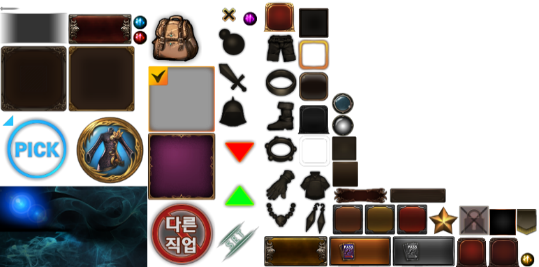 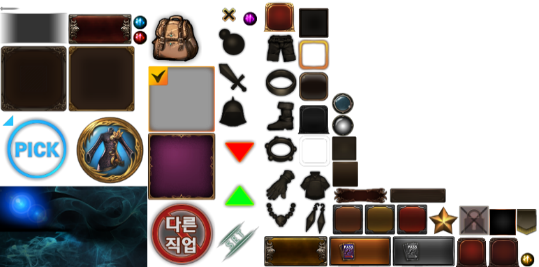 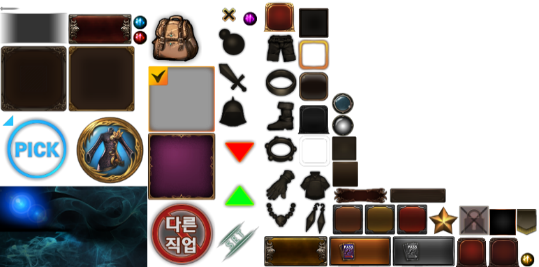 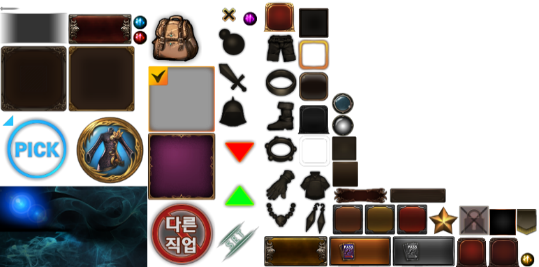 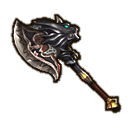 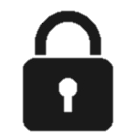 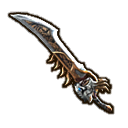 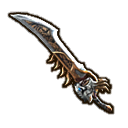 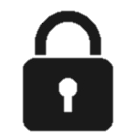 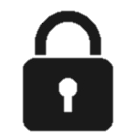 22,456▼
25,456▼
합성
합성
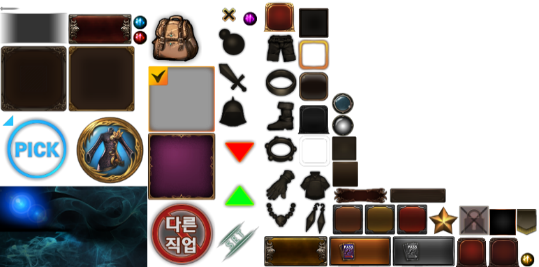 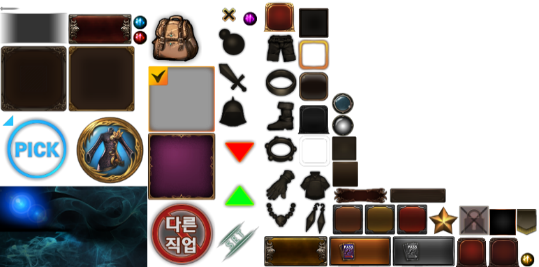 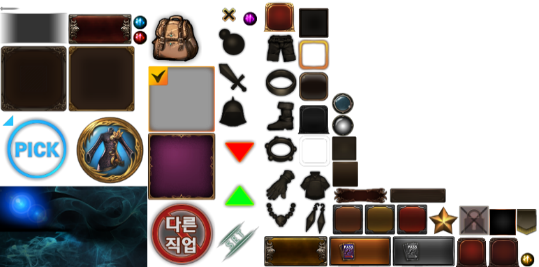 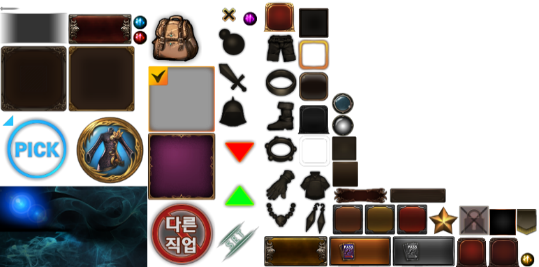 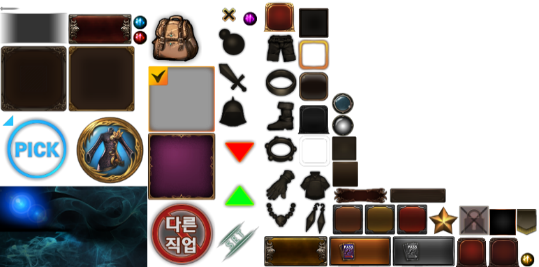 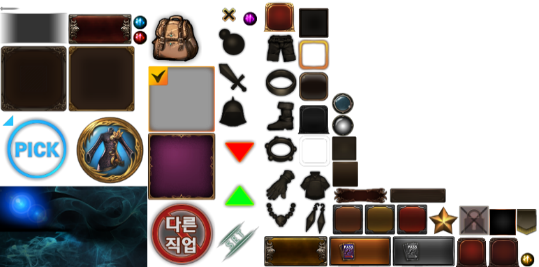 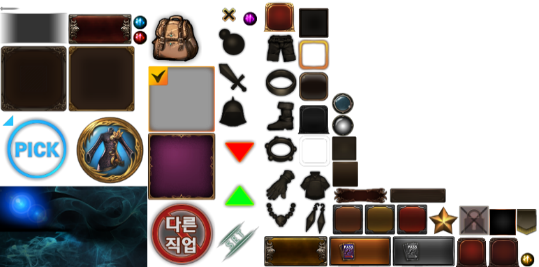 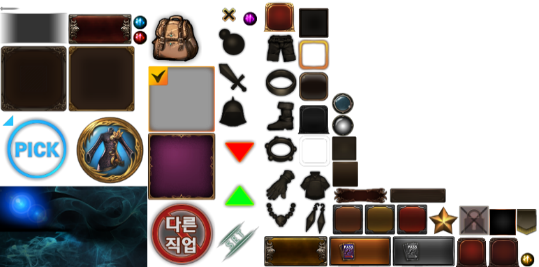 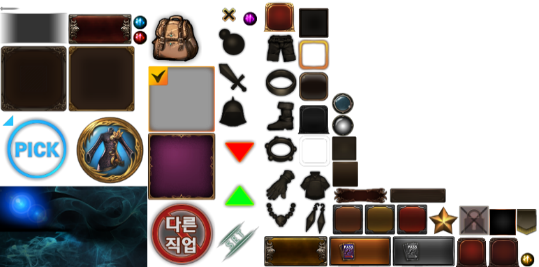 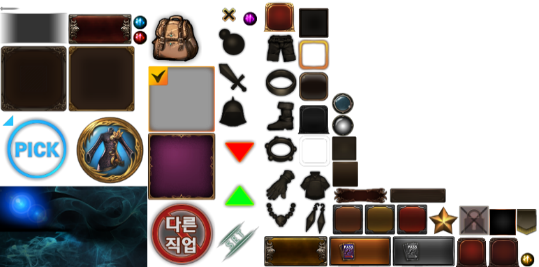 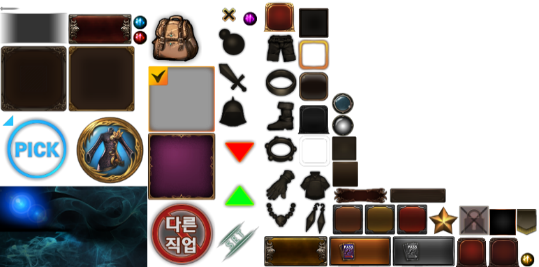 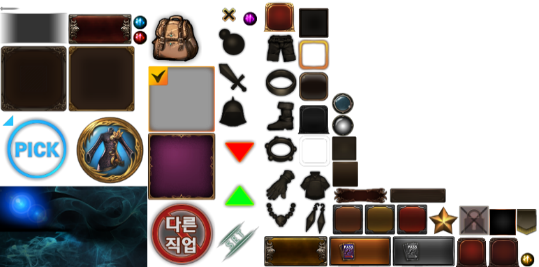 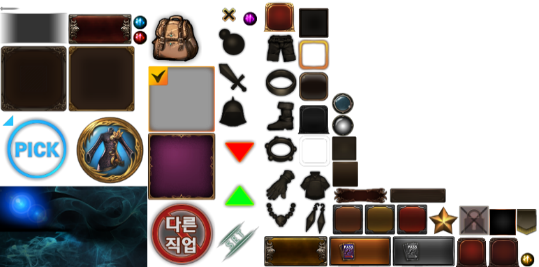 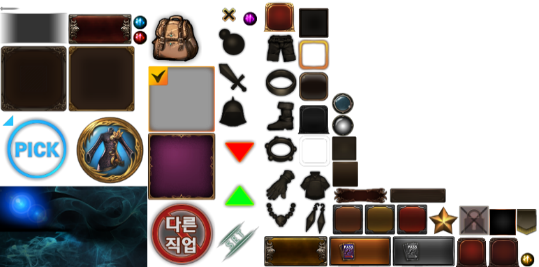 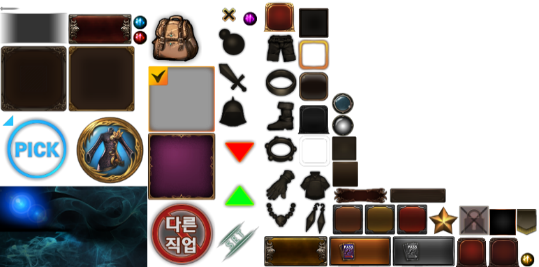 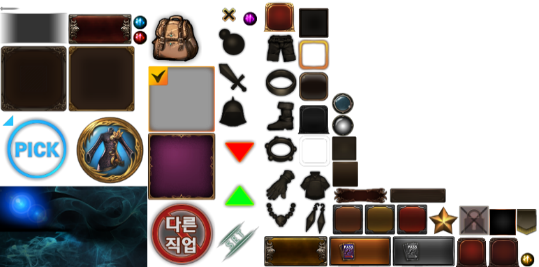 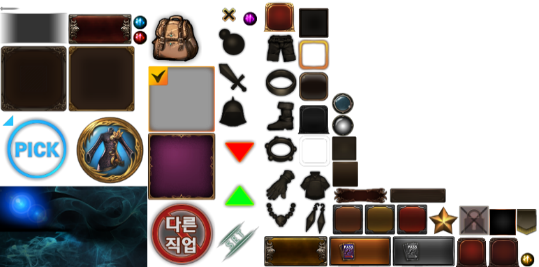 추출
추출
아이템 판매
아이템 판매
아이템 장착
아이템 장착
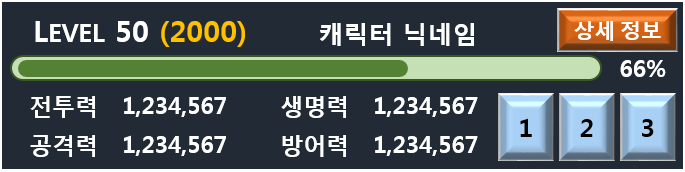 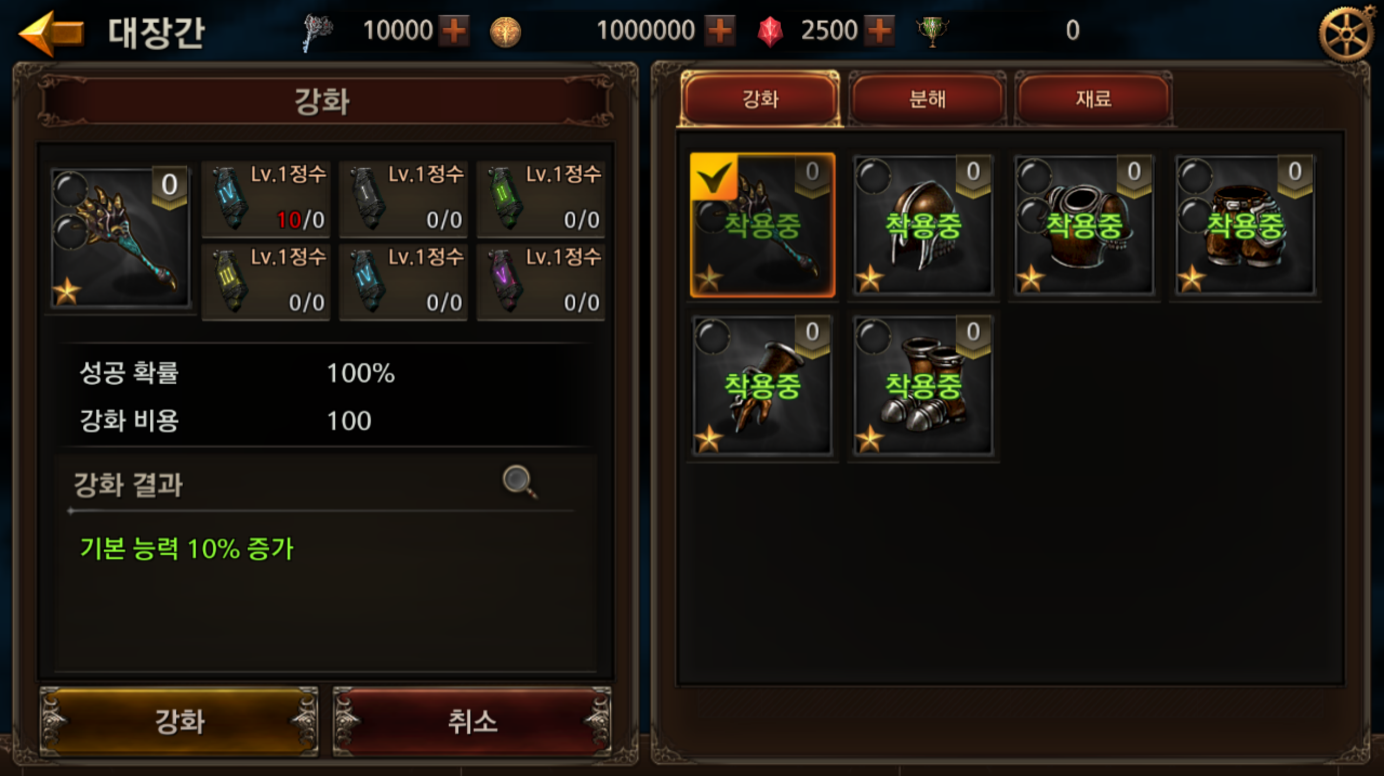 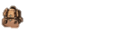 8 / 200
아바타
일괄 분해
일괄 판매
+
취소
분해
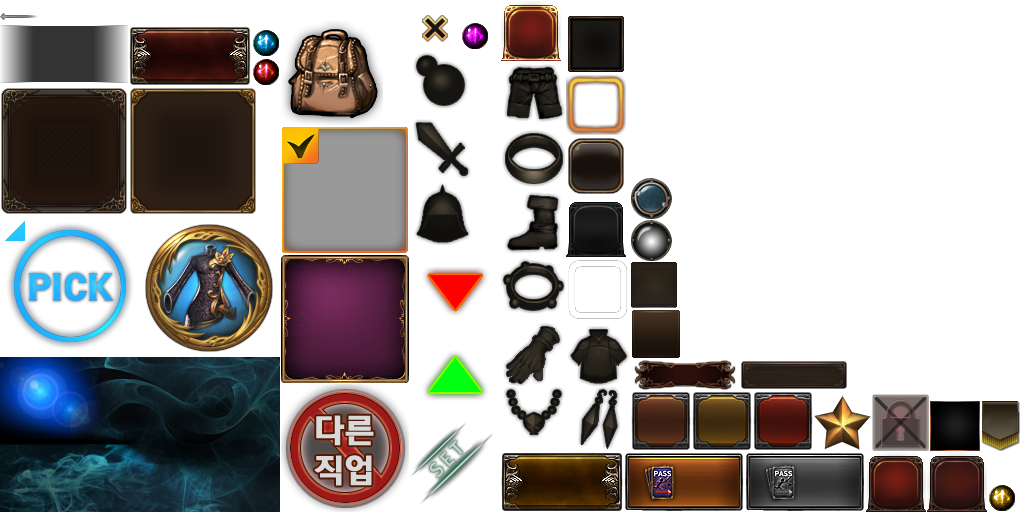 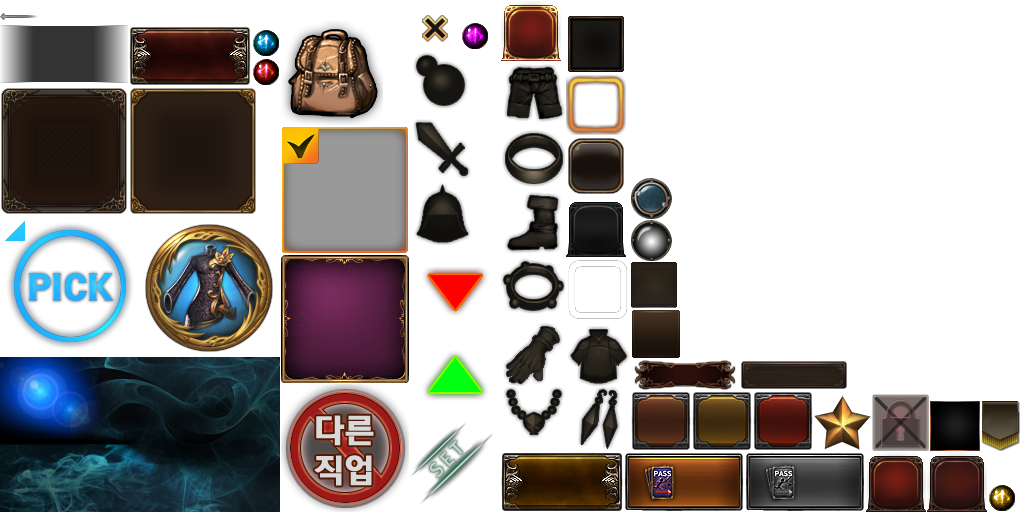 아이템 분해 – 일반 분해: 분해 결과
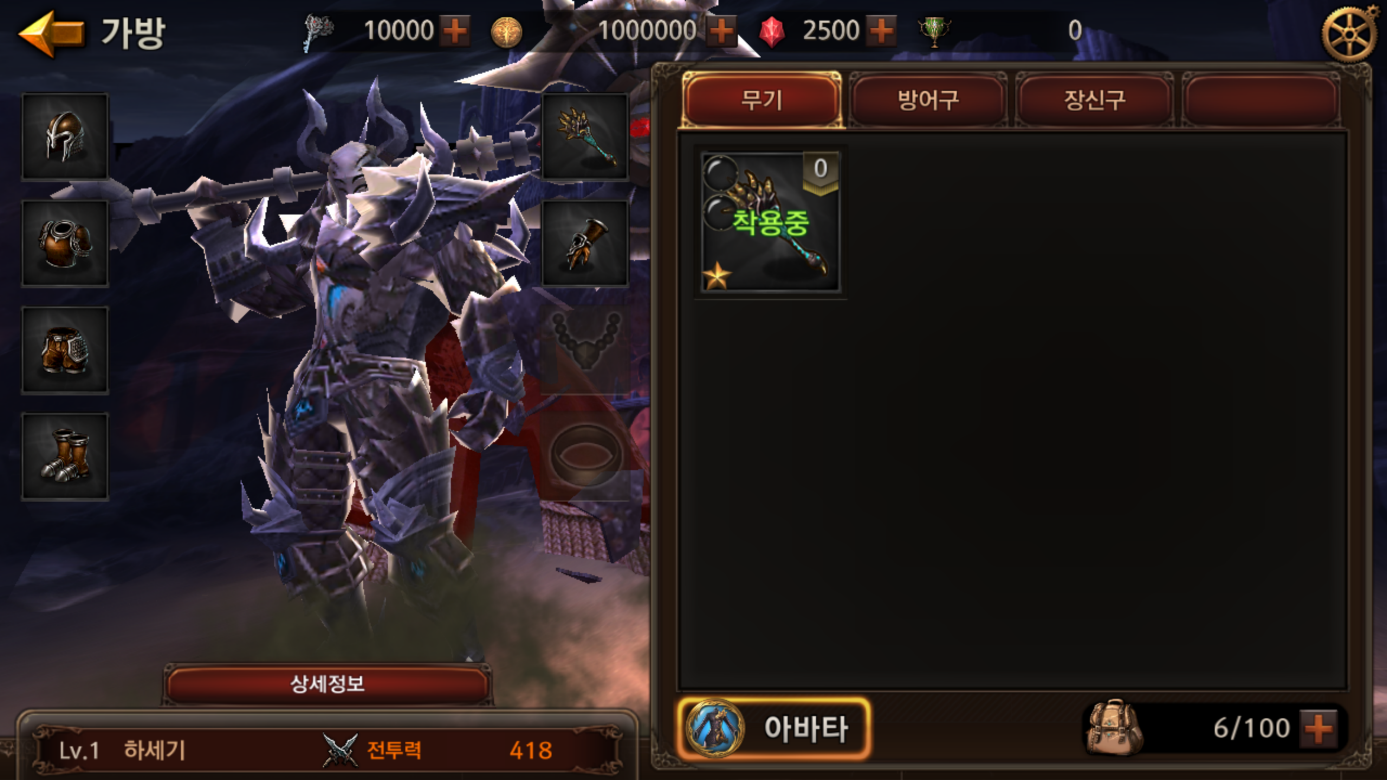 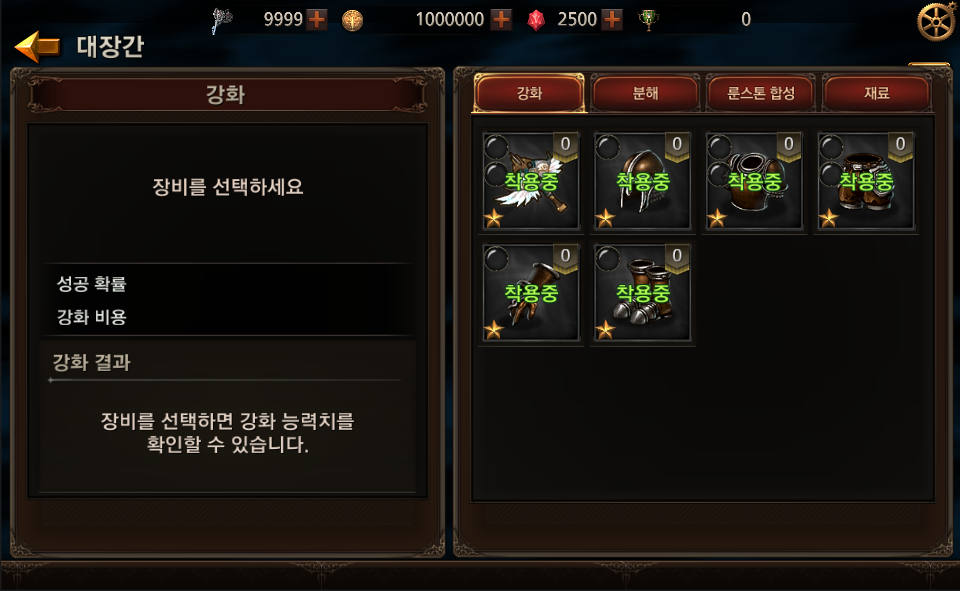 분해 결과
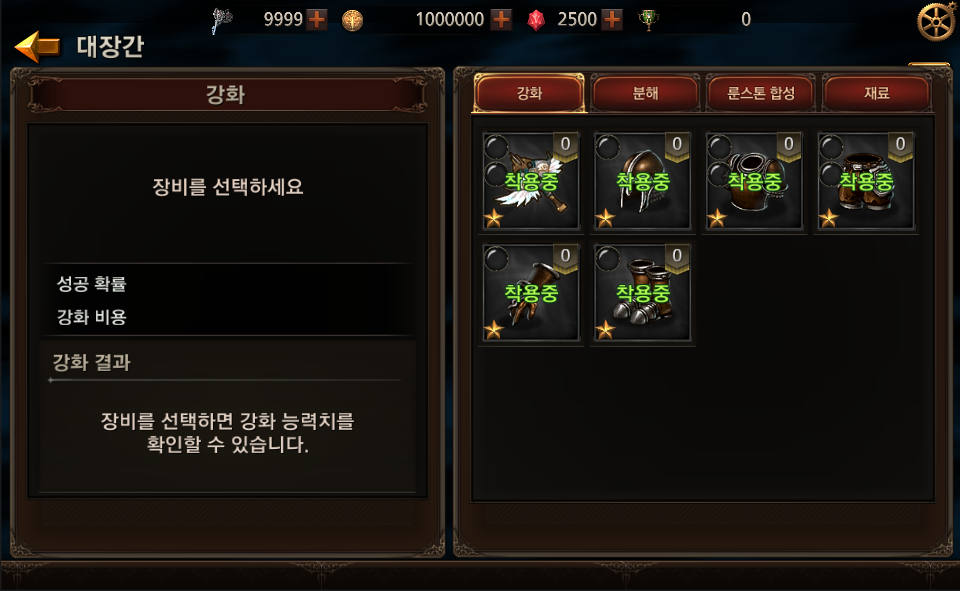 기타
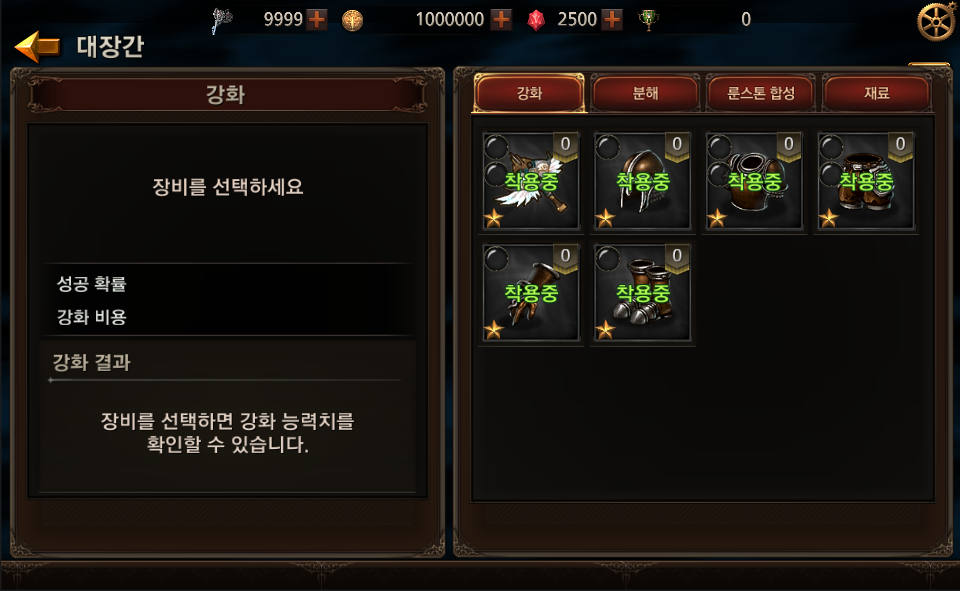 12,345
12,345
+20
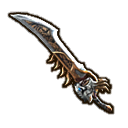 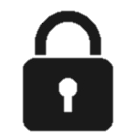 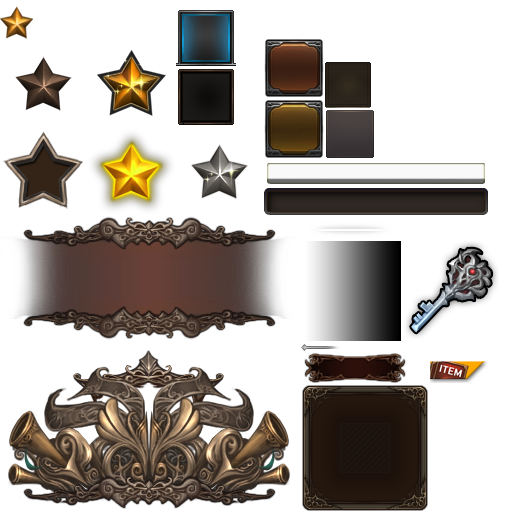 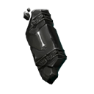 등록중
+10
+0
정수
X 15
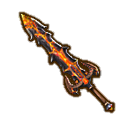 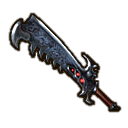 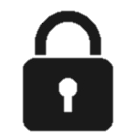 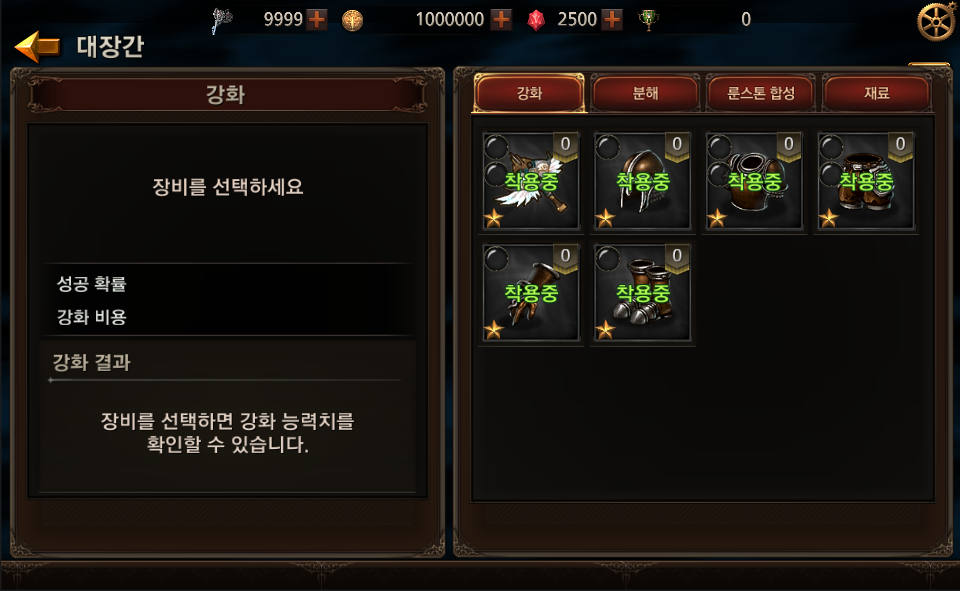 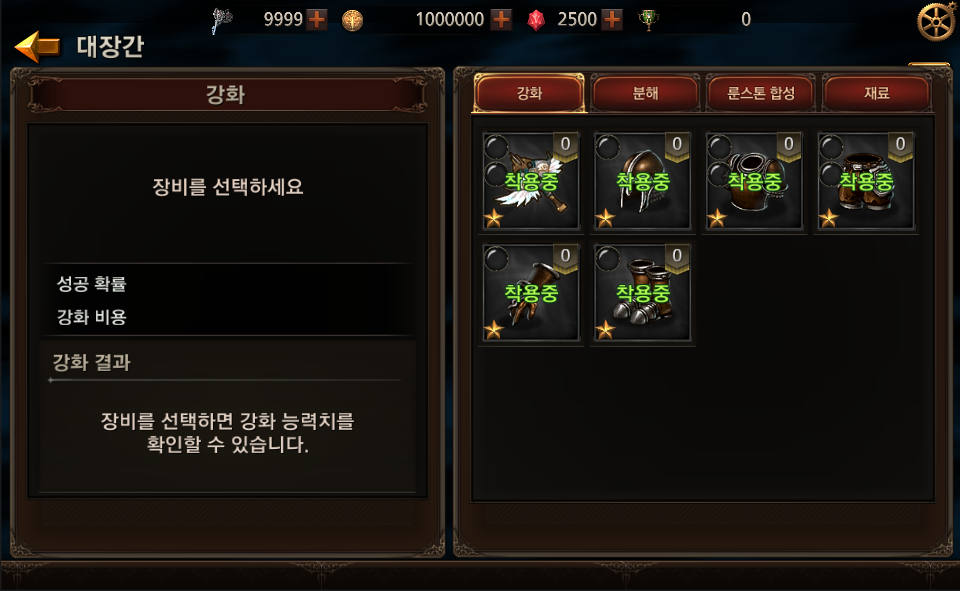 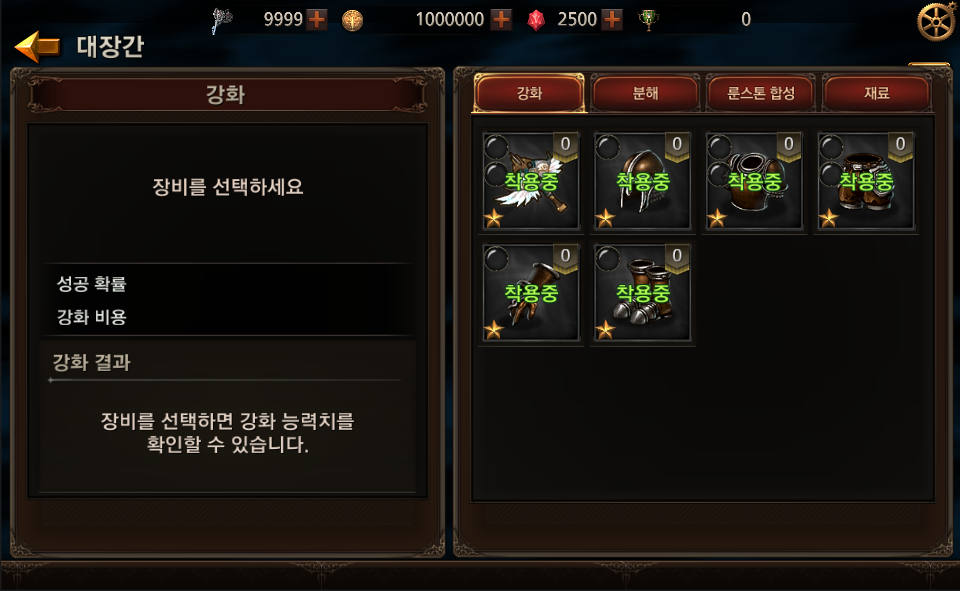 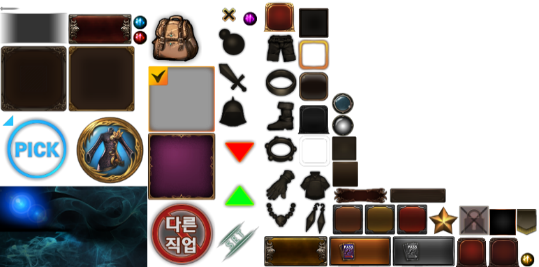 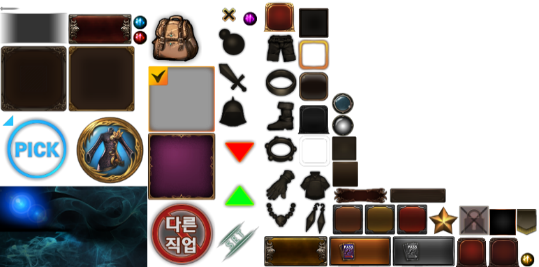 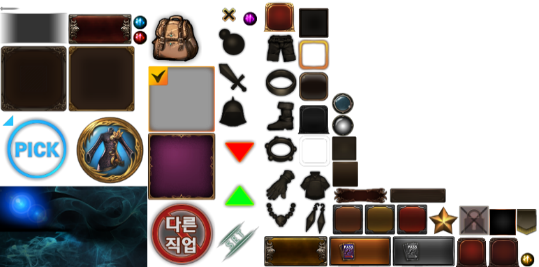 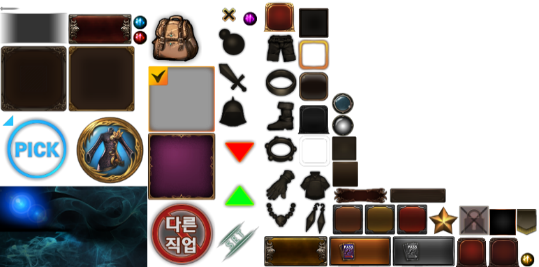 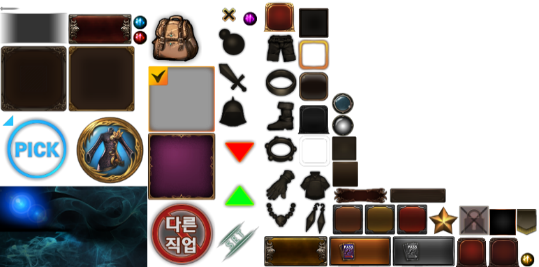 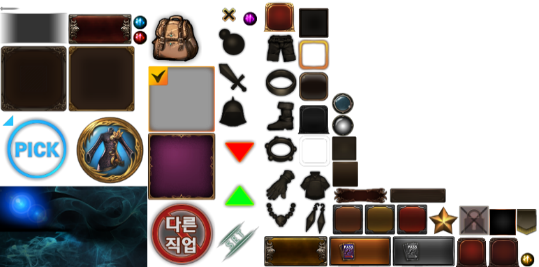 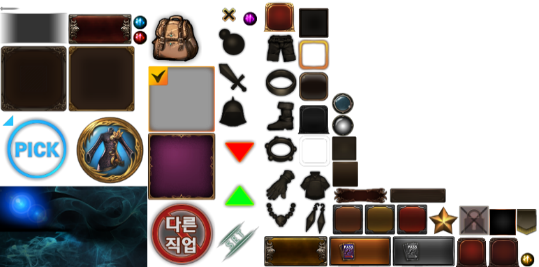 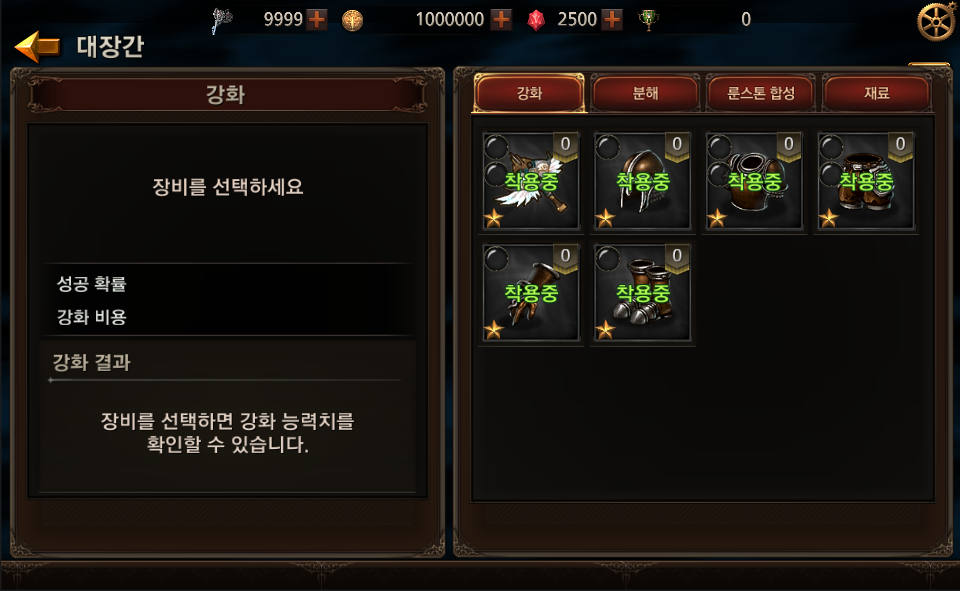 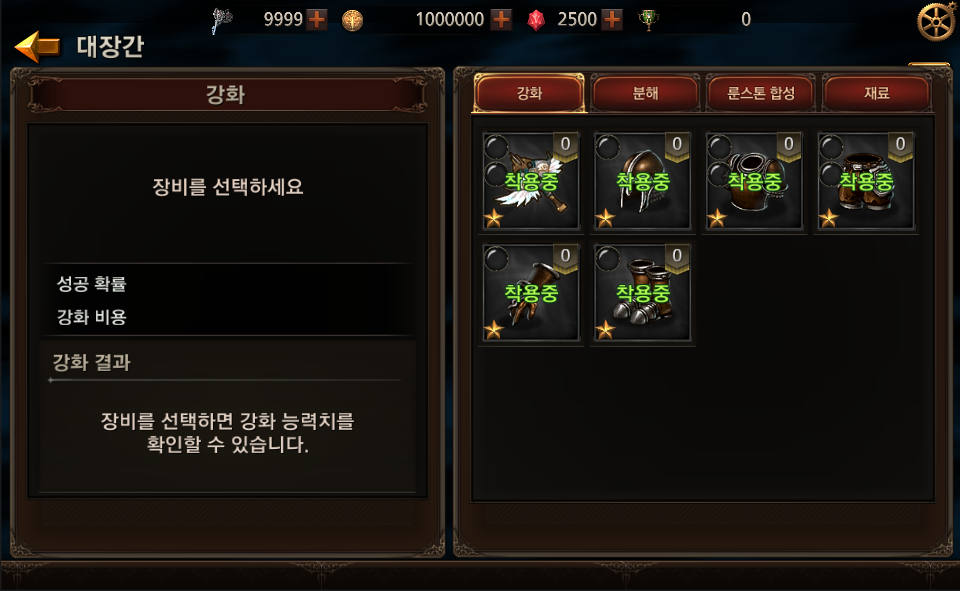 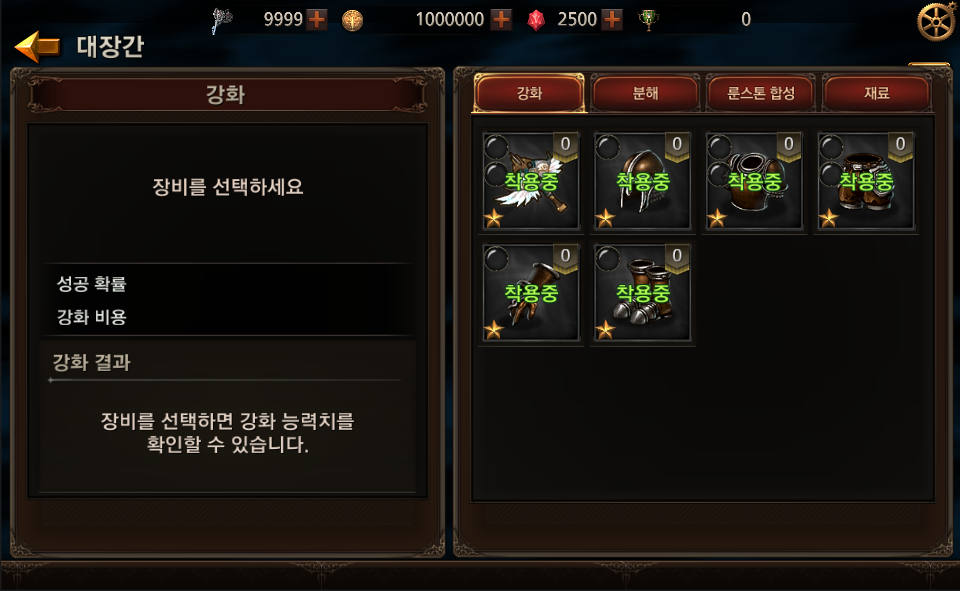 착용중
+20
+10
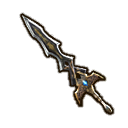 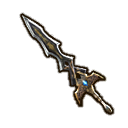 12,456▼
15,456▼
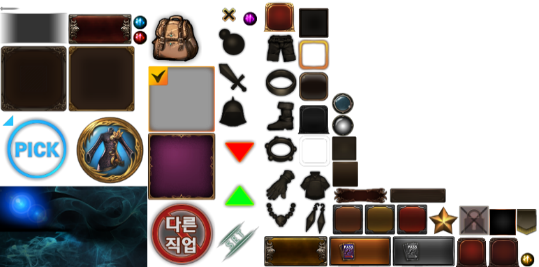 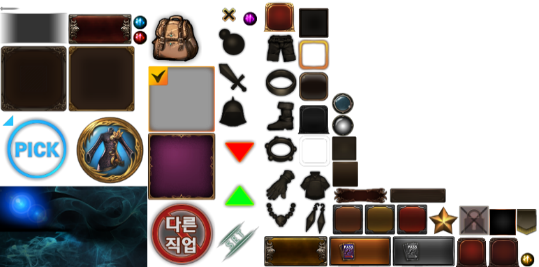 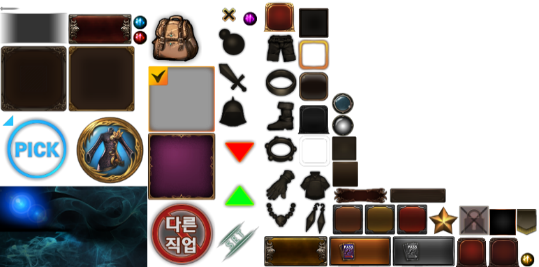 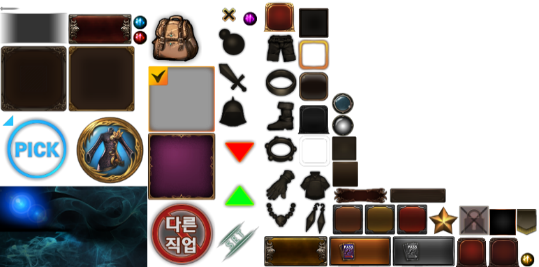 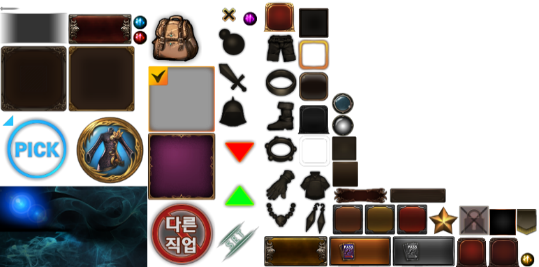 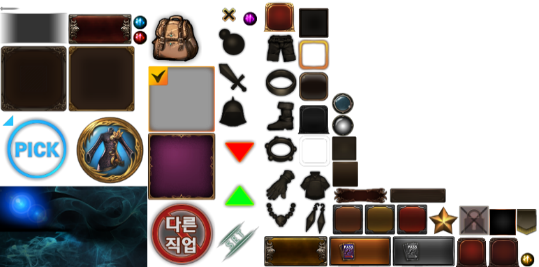 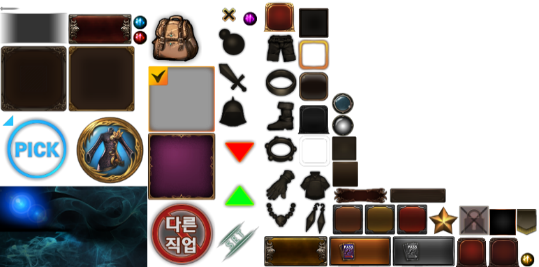 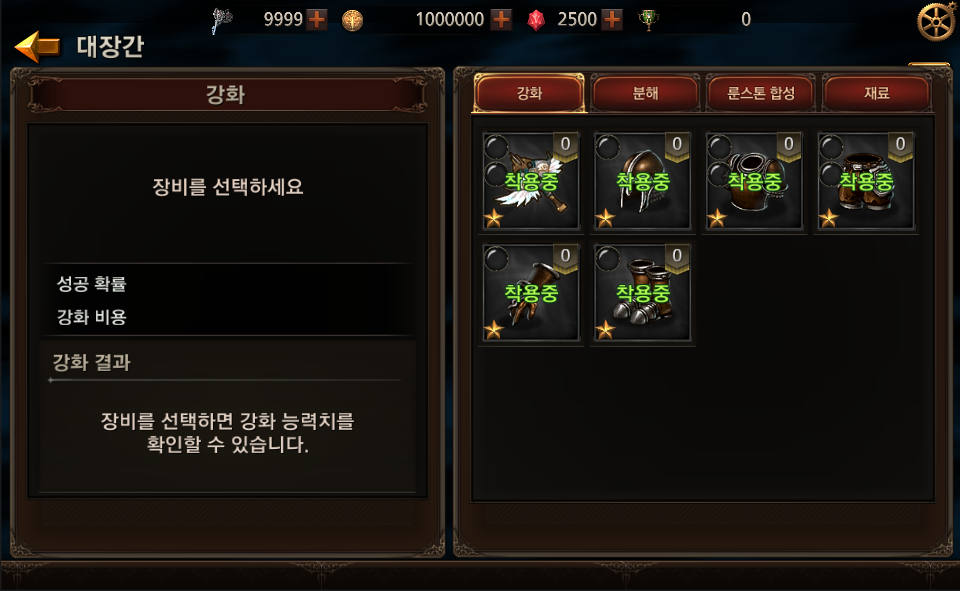 12,345▼
2,345▼
+0
+0
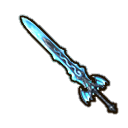 +20
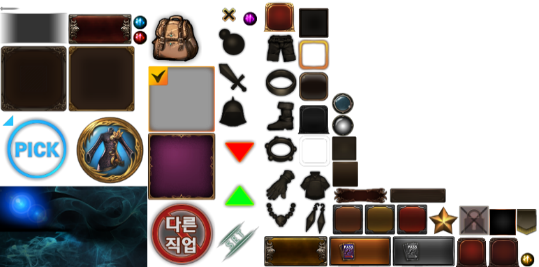 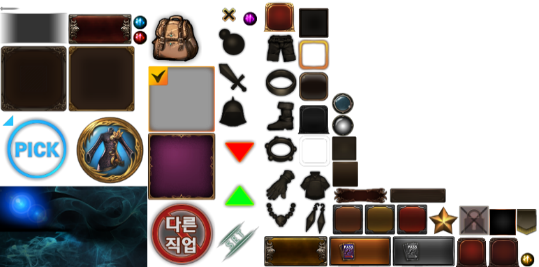 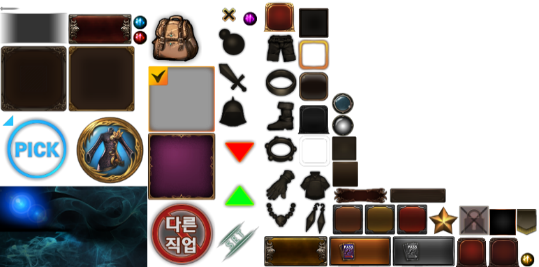 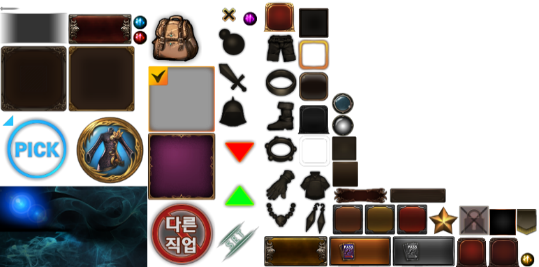 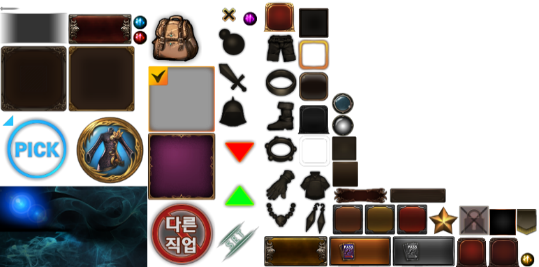 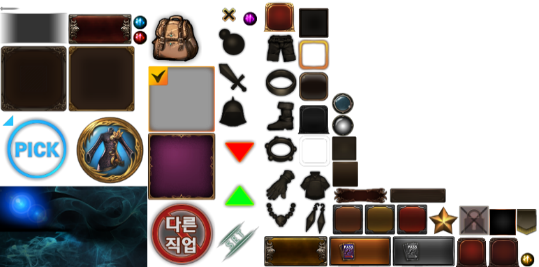 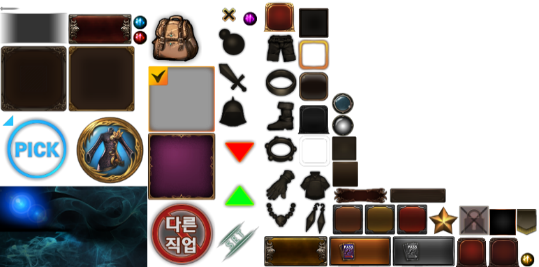 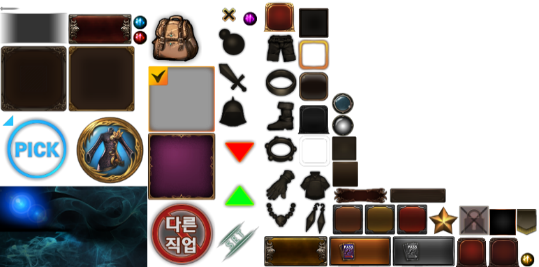 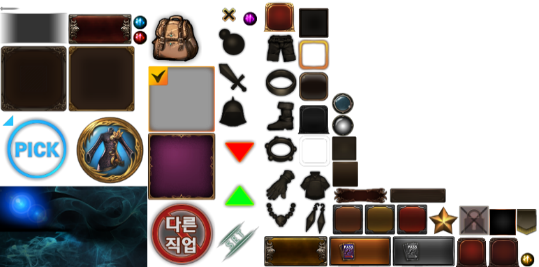 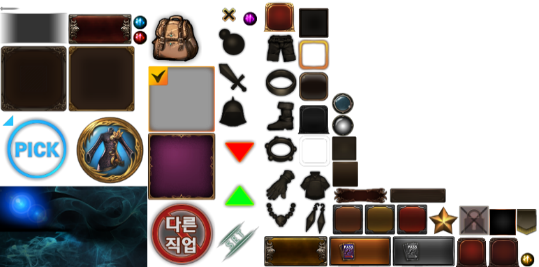 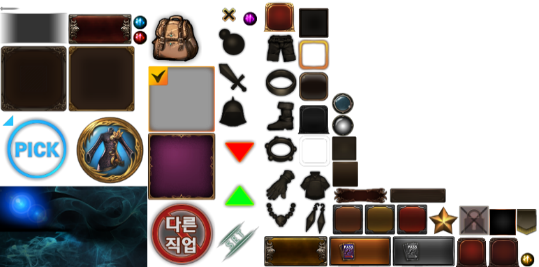 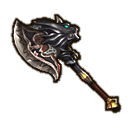 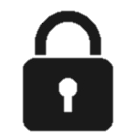 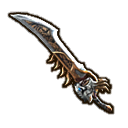 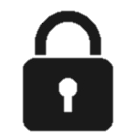 22,456▼
25,456▼
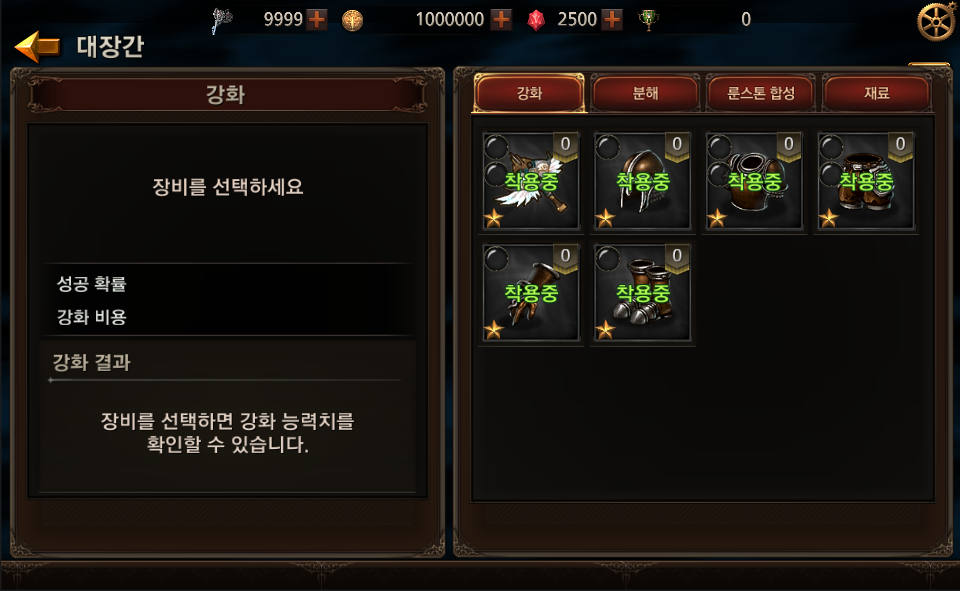 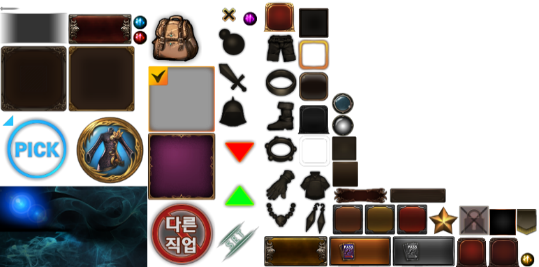 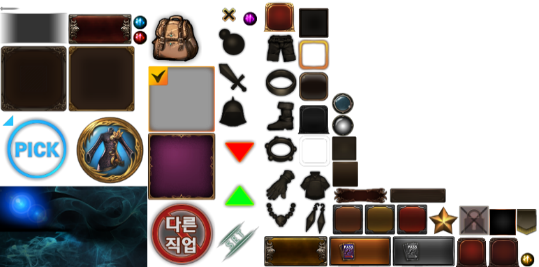 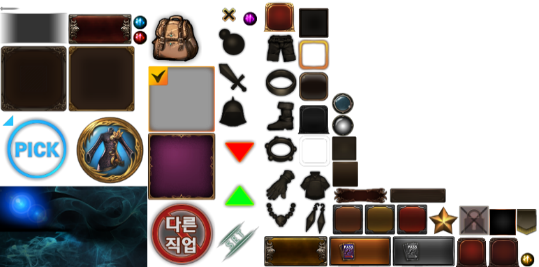 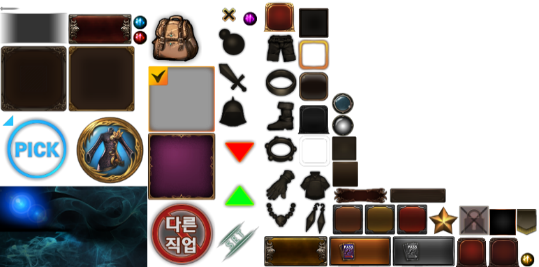 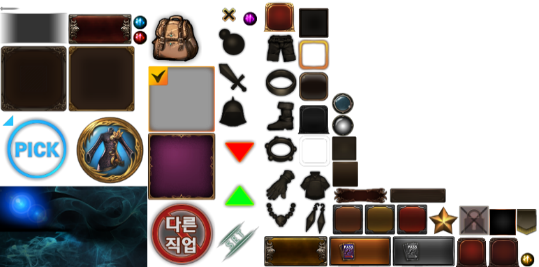 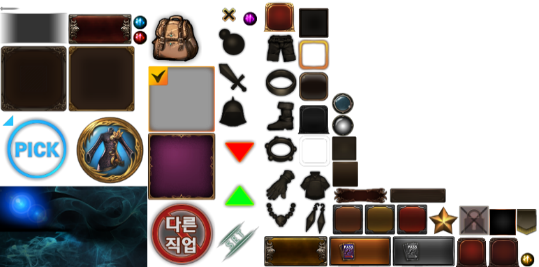 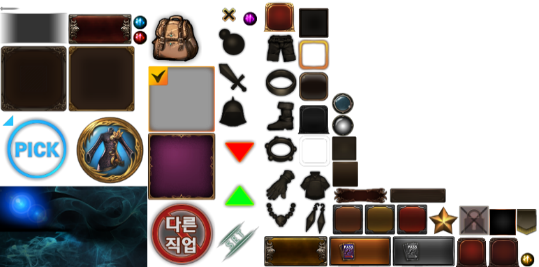 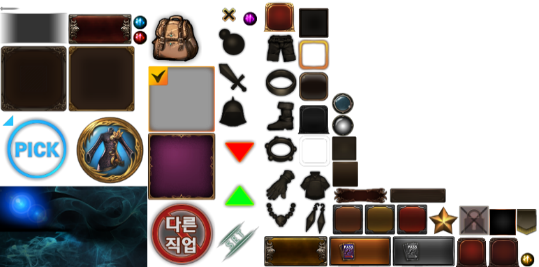 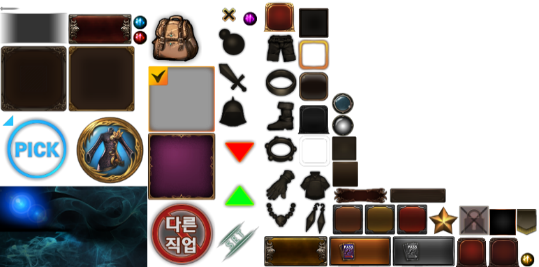 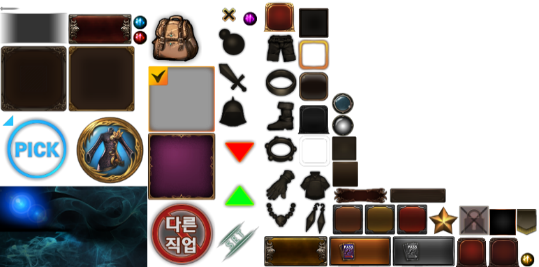 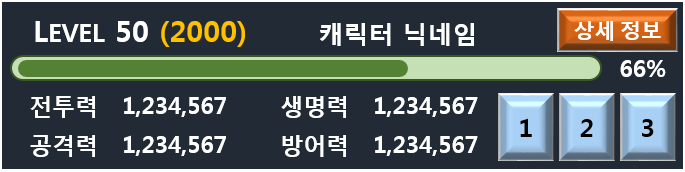 확인
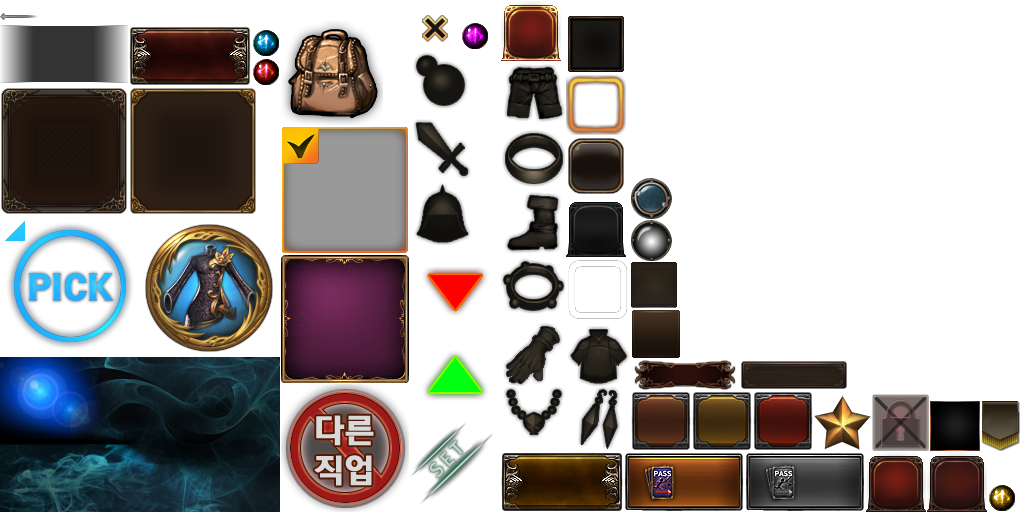 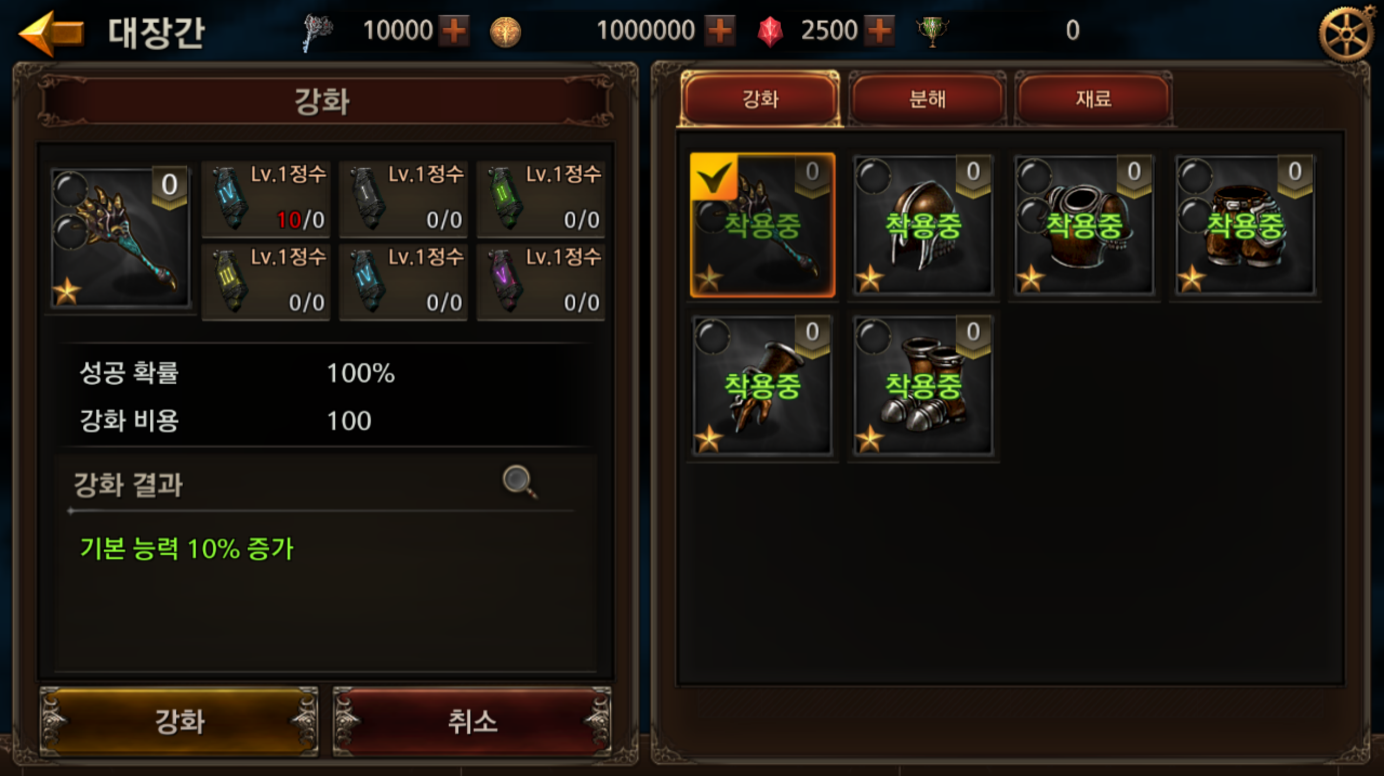 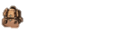 8 / 200
아바타
일괄 분해
일괄 판매
+
아이템 분해 – 일괄 분해: 일괄 분해 버튼
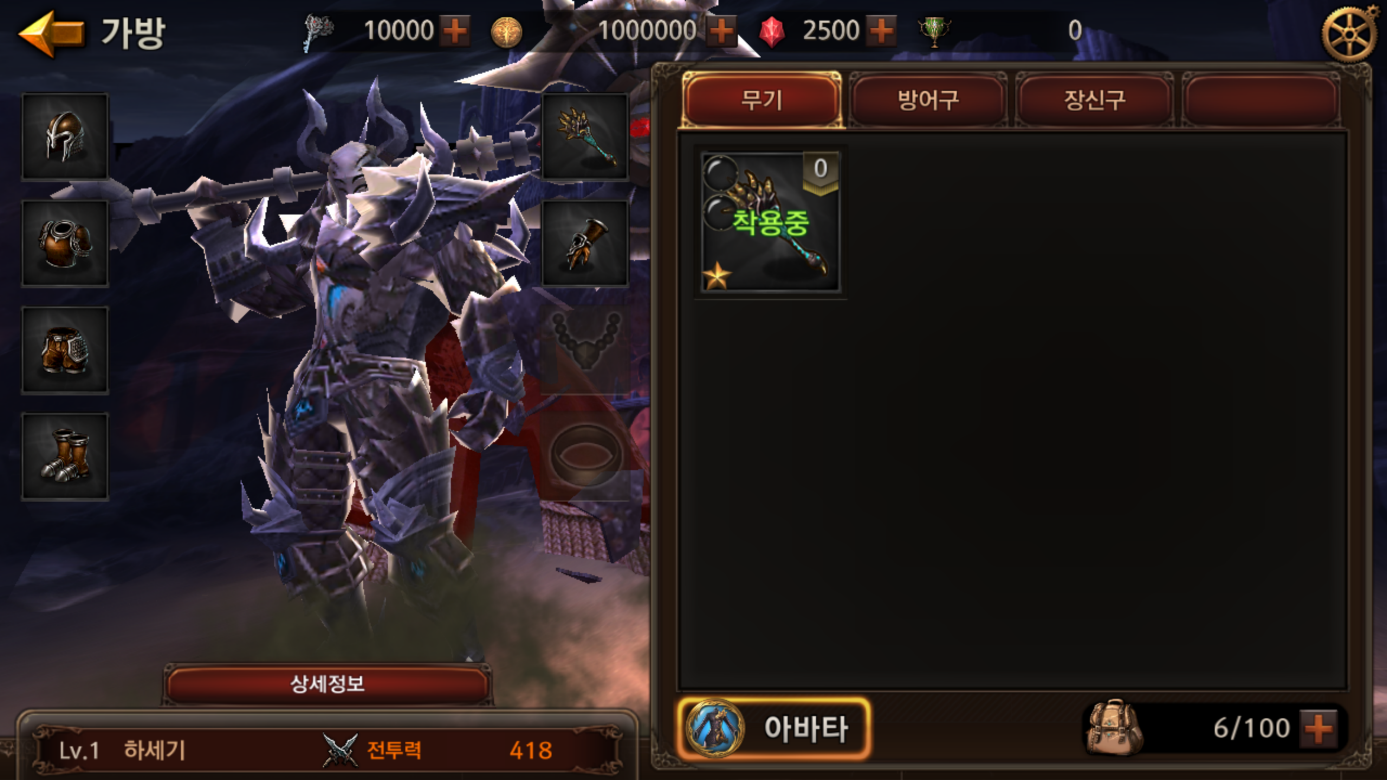 기타
12,345
12,345
+20
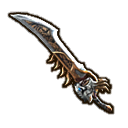 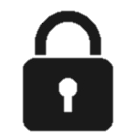 등록중
+10
+0
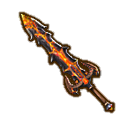 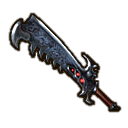 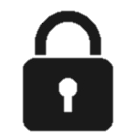 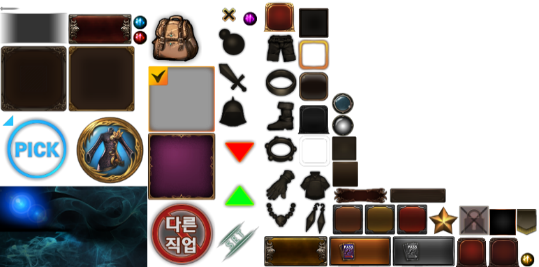 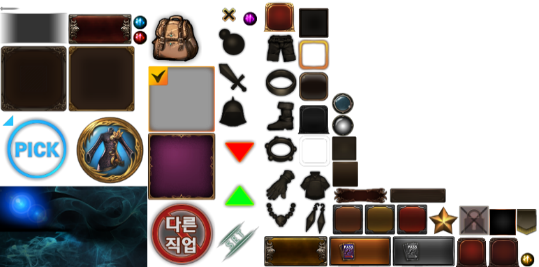 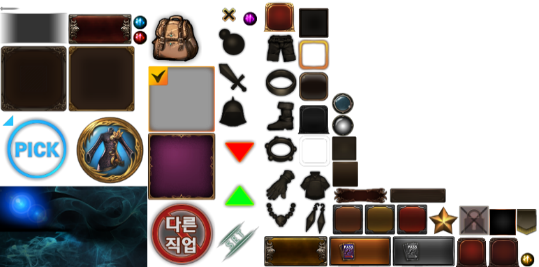 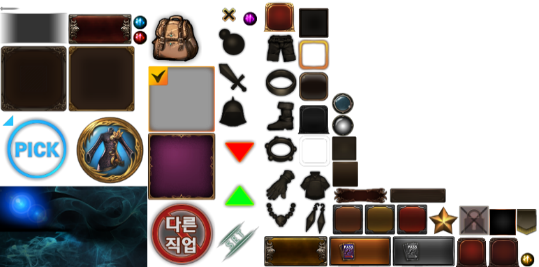 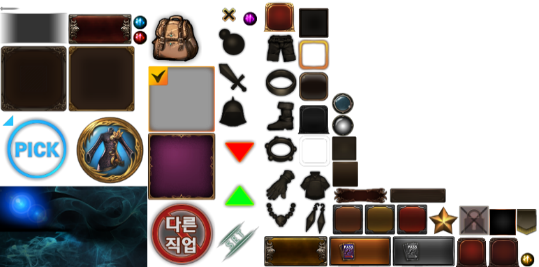 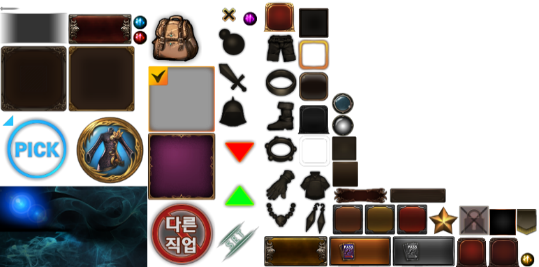 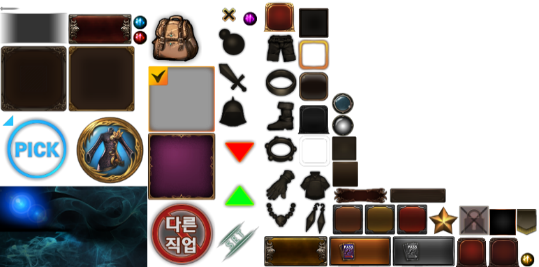 착용중
+20
+10
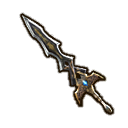 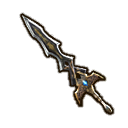 12,456▼
15,456▼
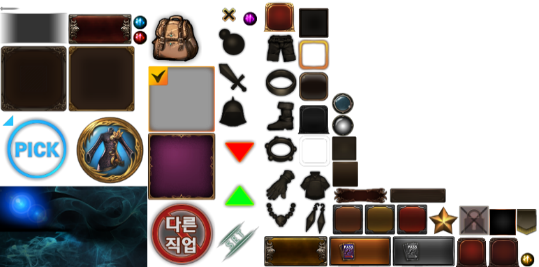 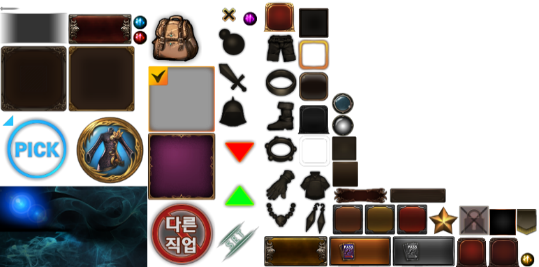 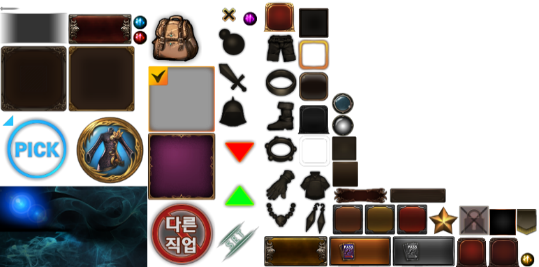 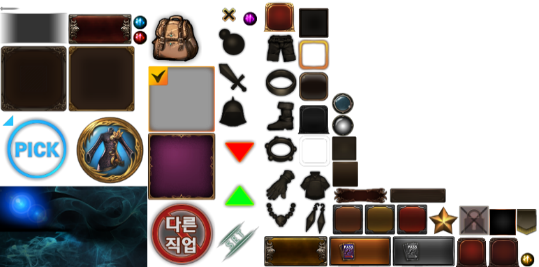 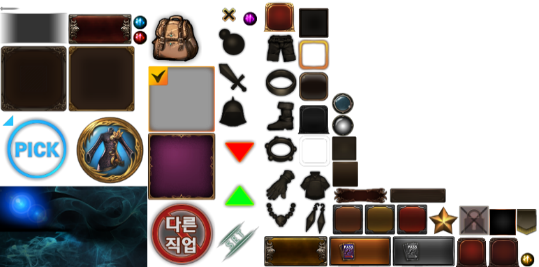 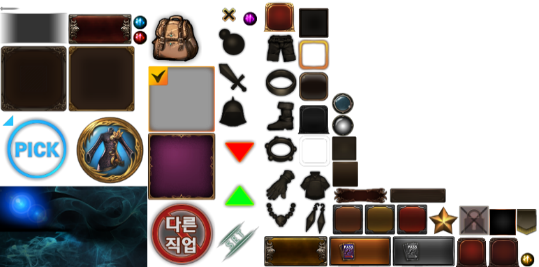 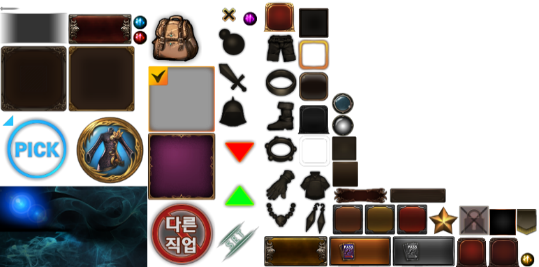 12,345▼
2,345▼
+0
+0
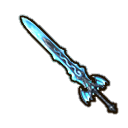 +20
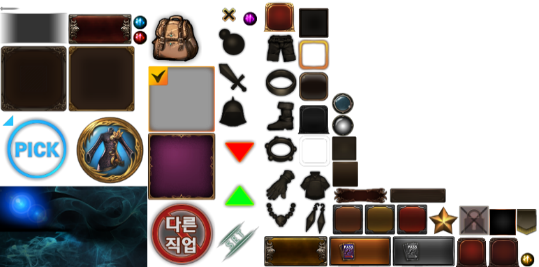 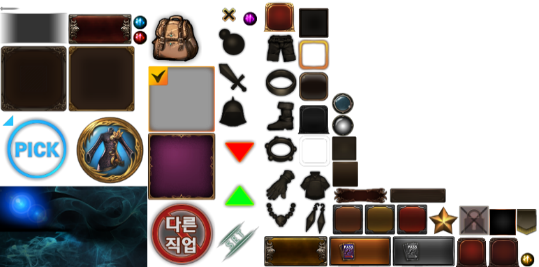 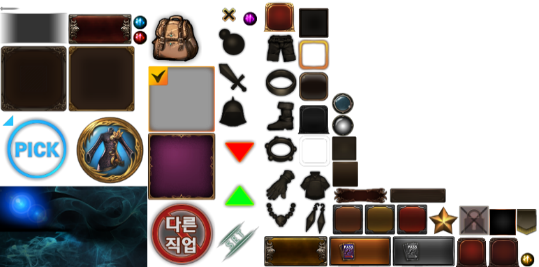 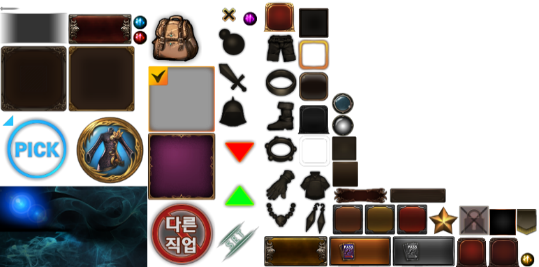 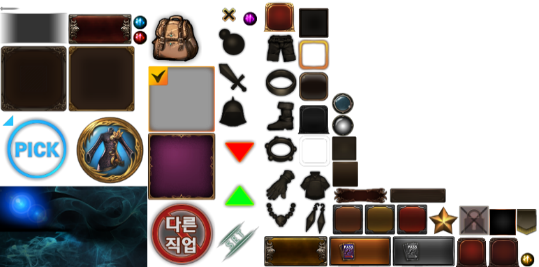 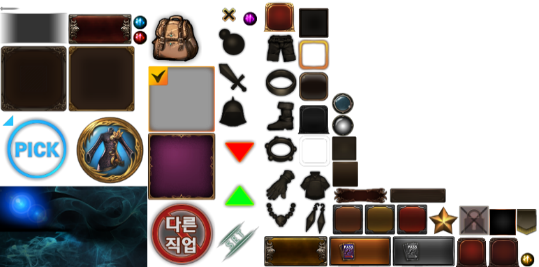 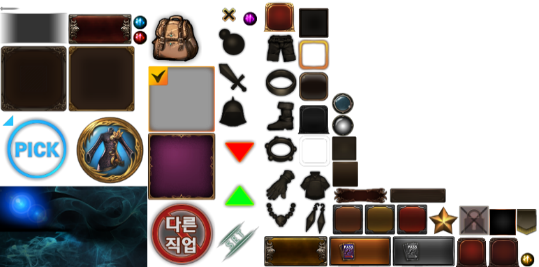 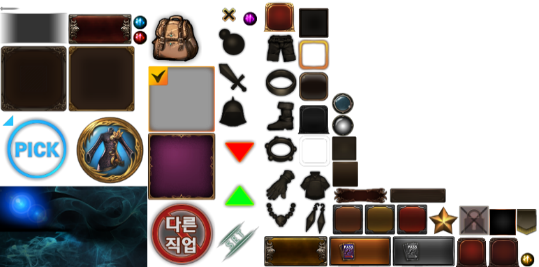 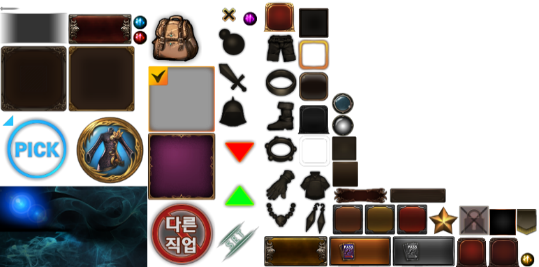 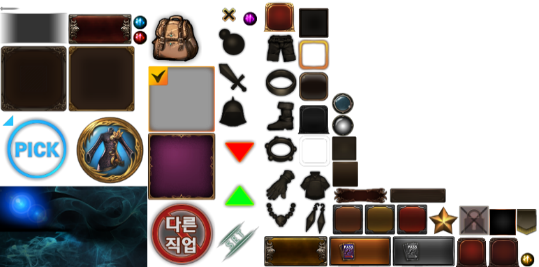 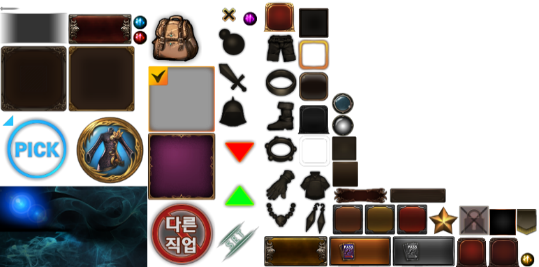 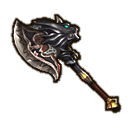 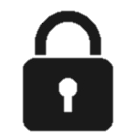 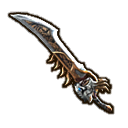 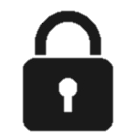 22,456▼
25,456▼
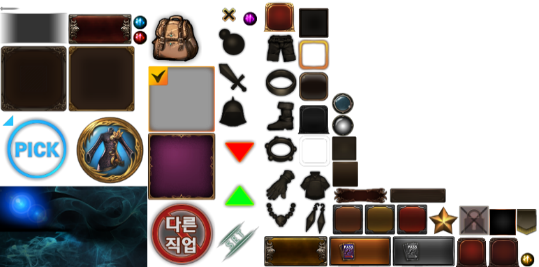 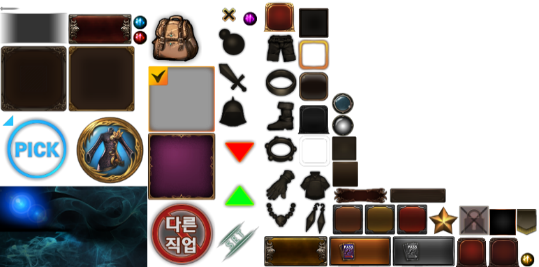 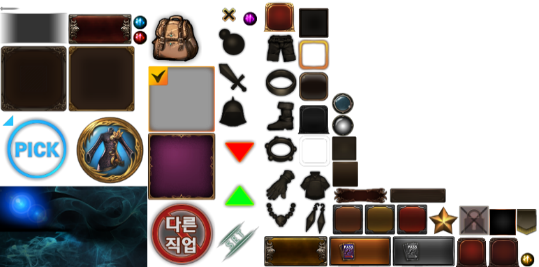 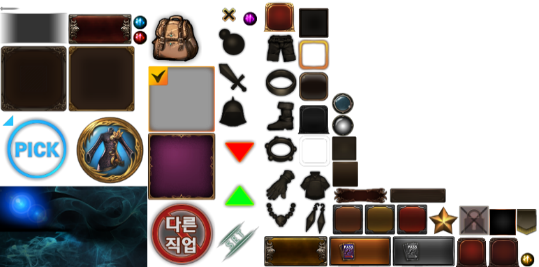 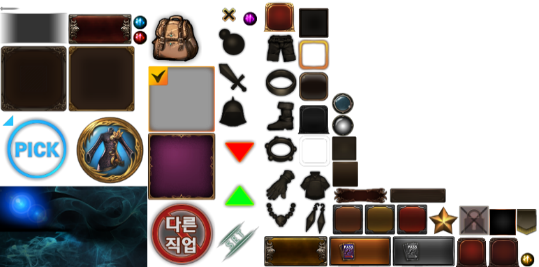 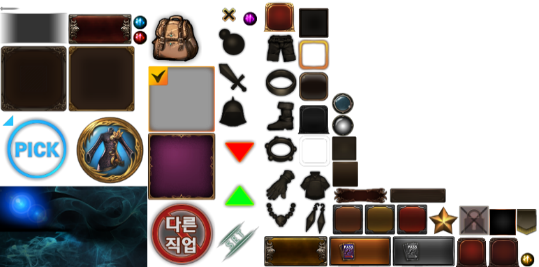 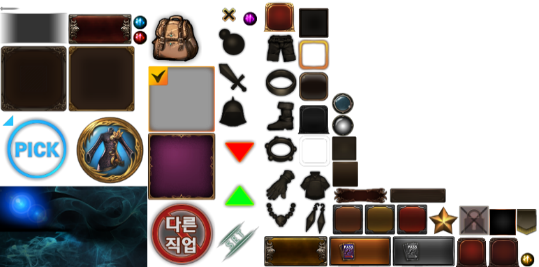 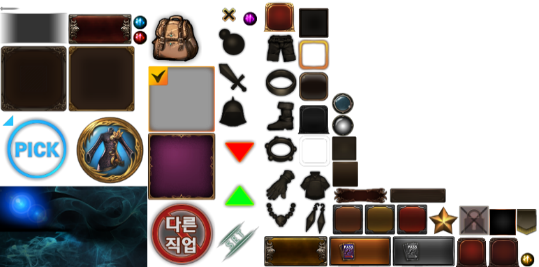 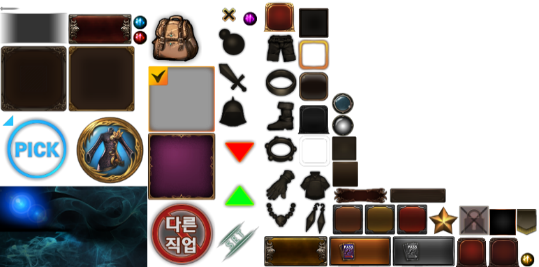 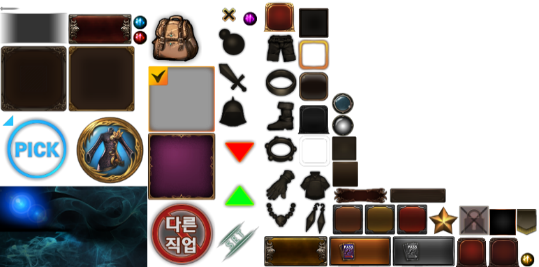 일괄 분해
버튼 선택
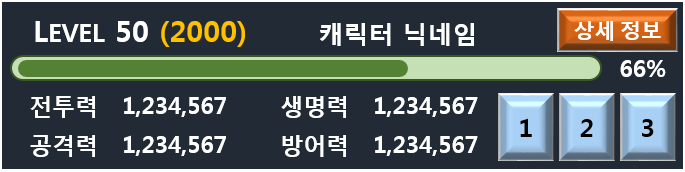 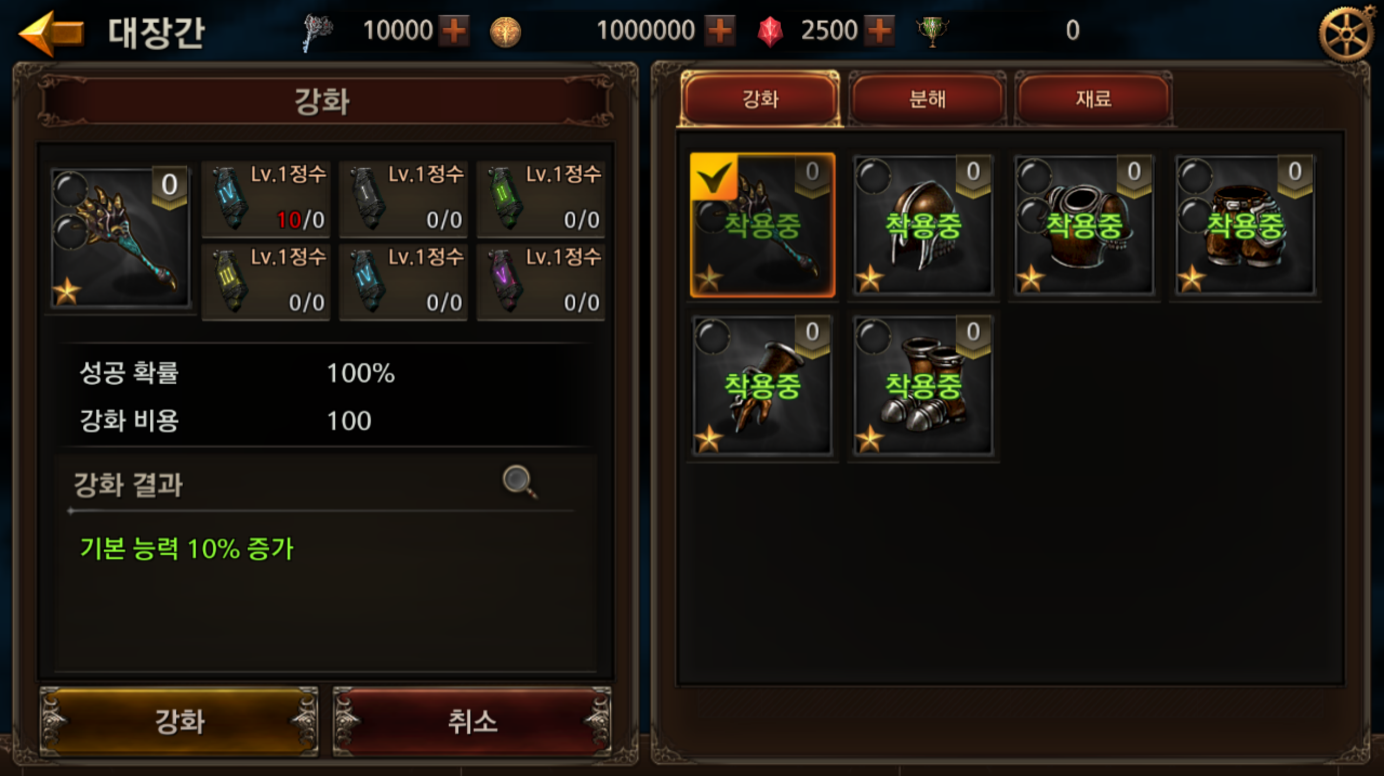 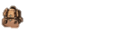 8 / 200
아바타
일괄 분해
일괄 판매
+
아이템 분해 – 일괄 분해: 일괄 분해 정보창 (대상 선택 / 분해 버튼)
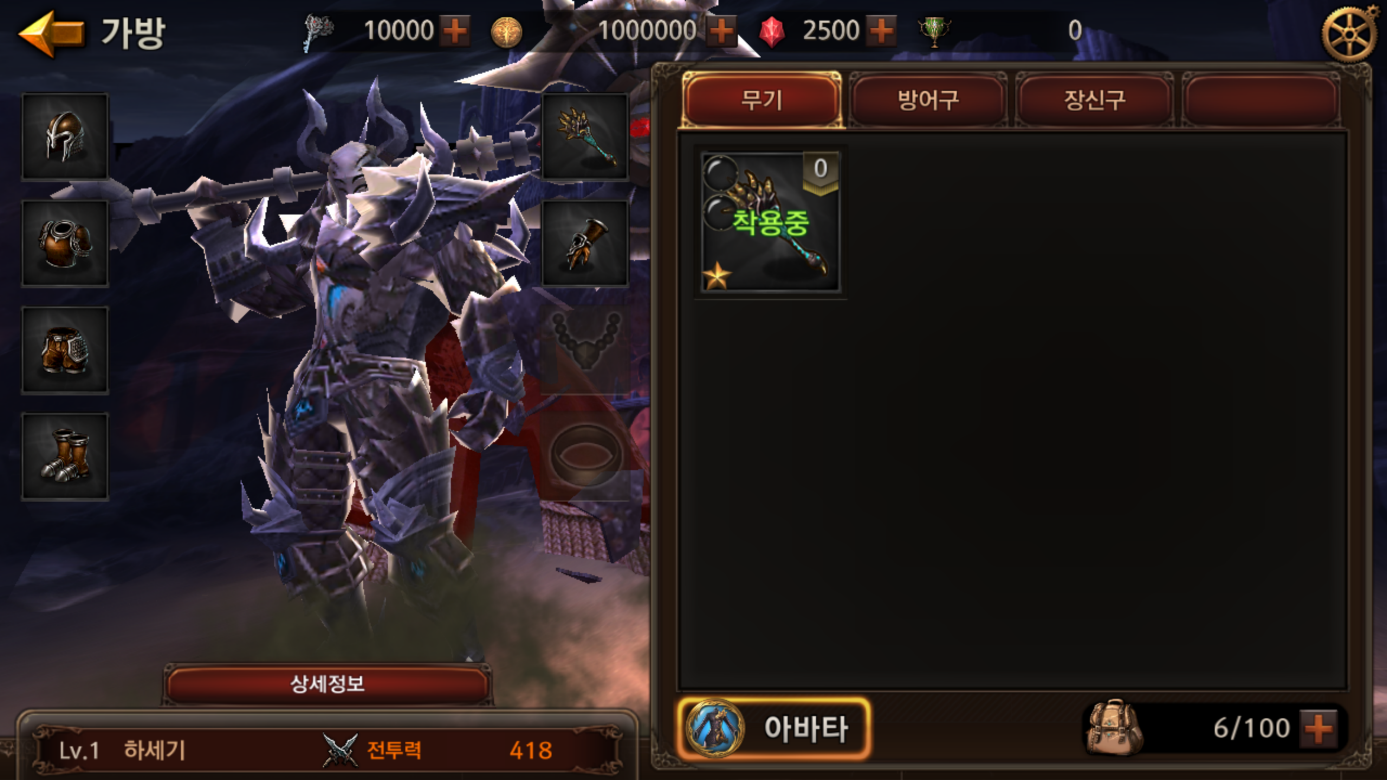 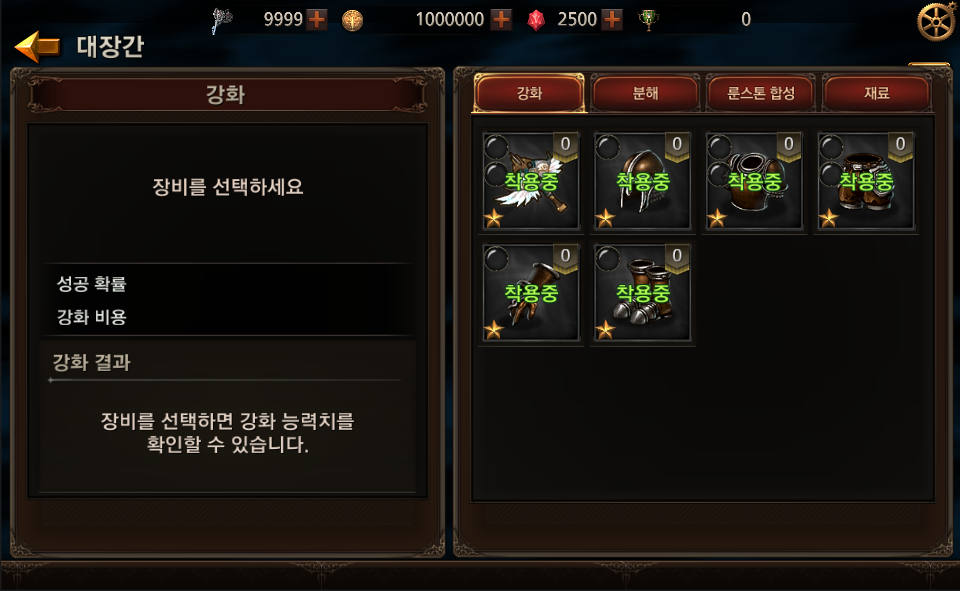 아이템 일괄 분해
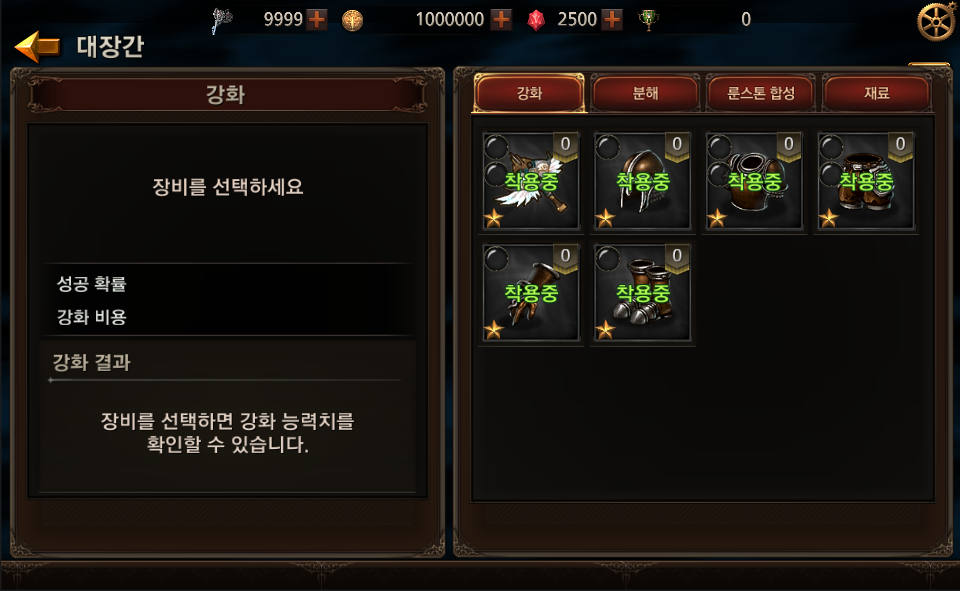 3성
2성
4성
기타
개수
개수
개수
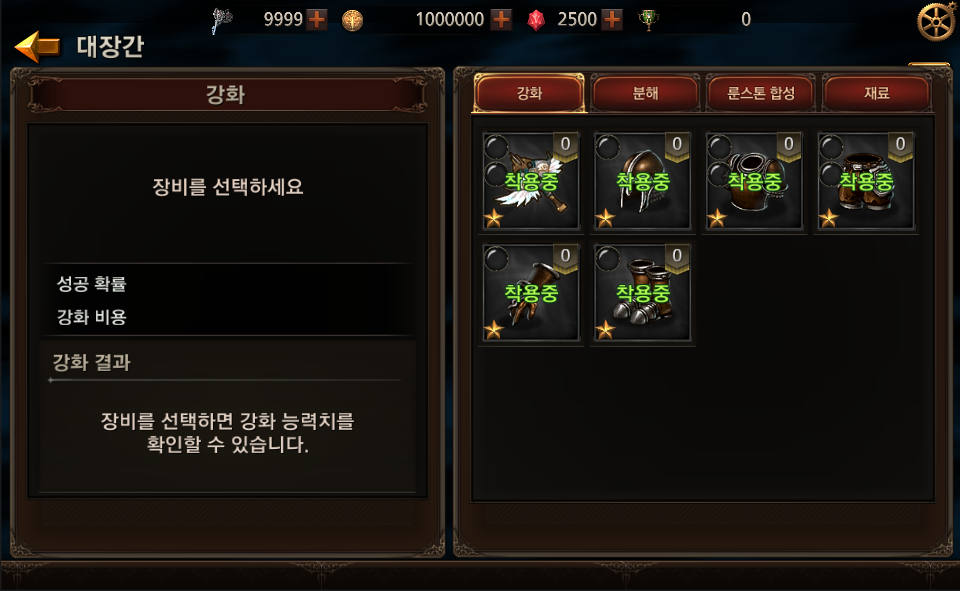 12,345
12,345
+20
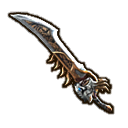 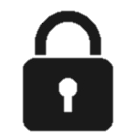 5성
분해 대상
장착 부위 선택
7성
6성
등록중
개수
개수
개수
아이템 카테고리
+10
+0
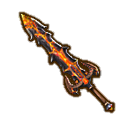 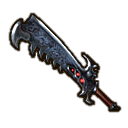 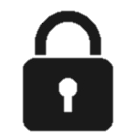 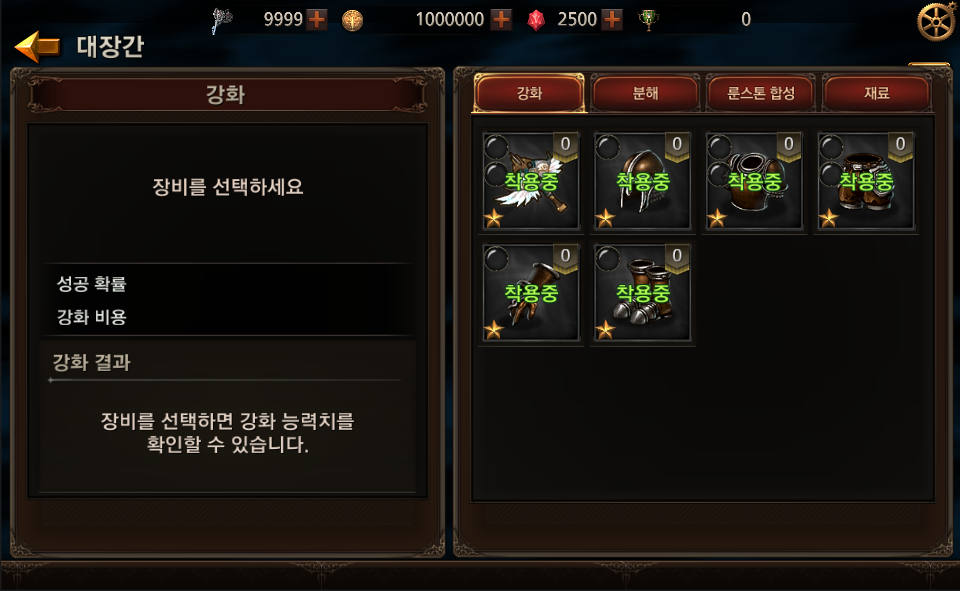 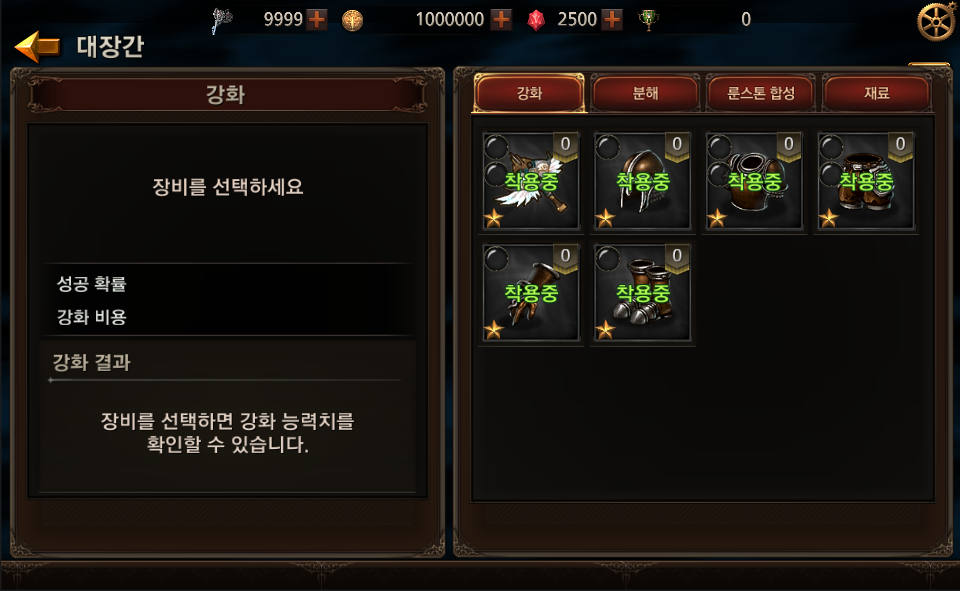 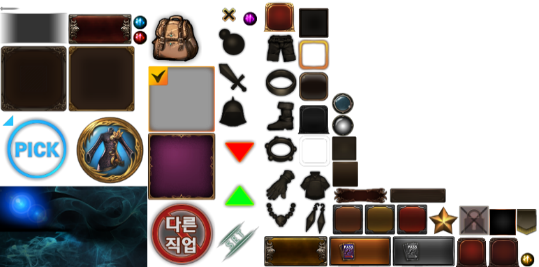 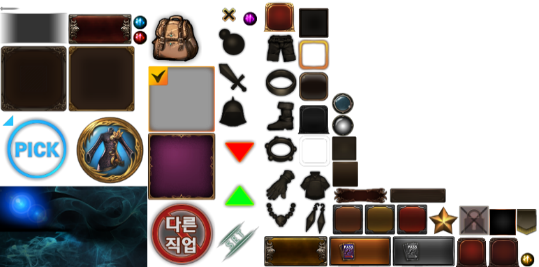 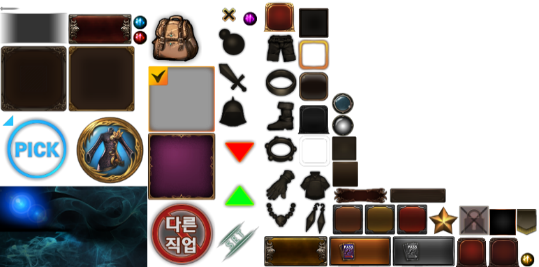 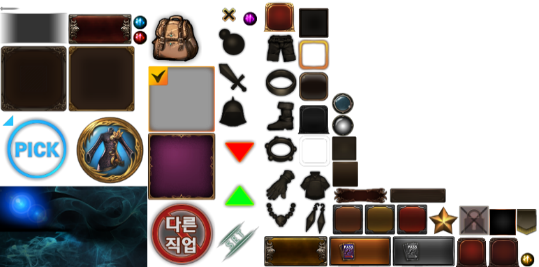 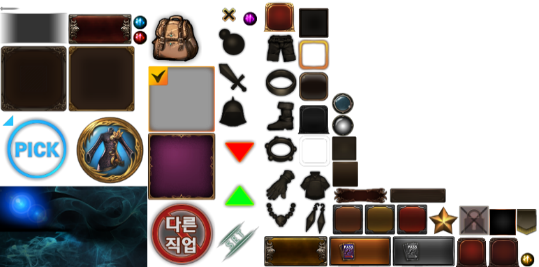 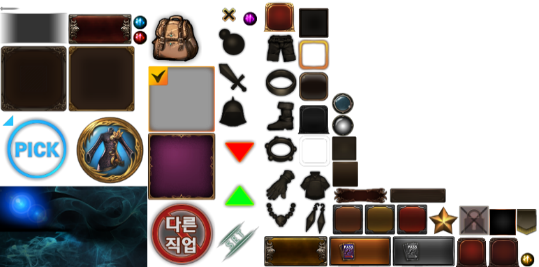 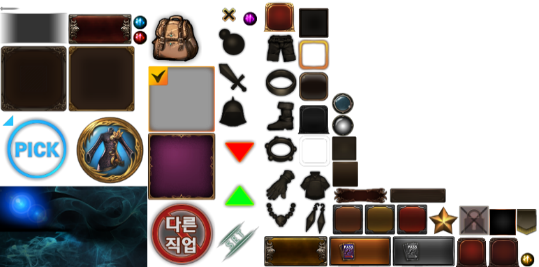 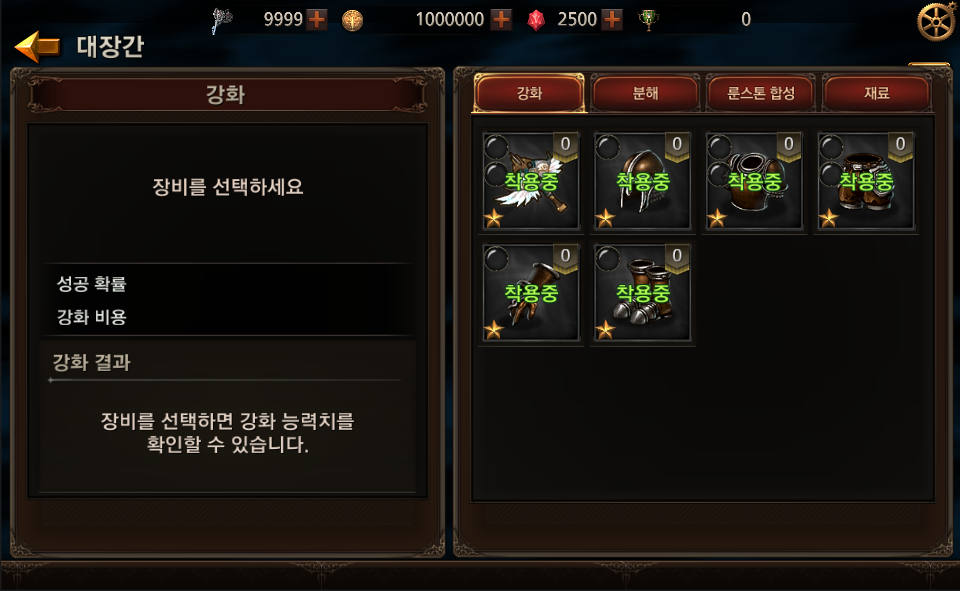 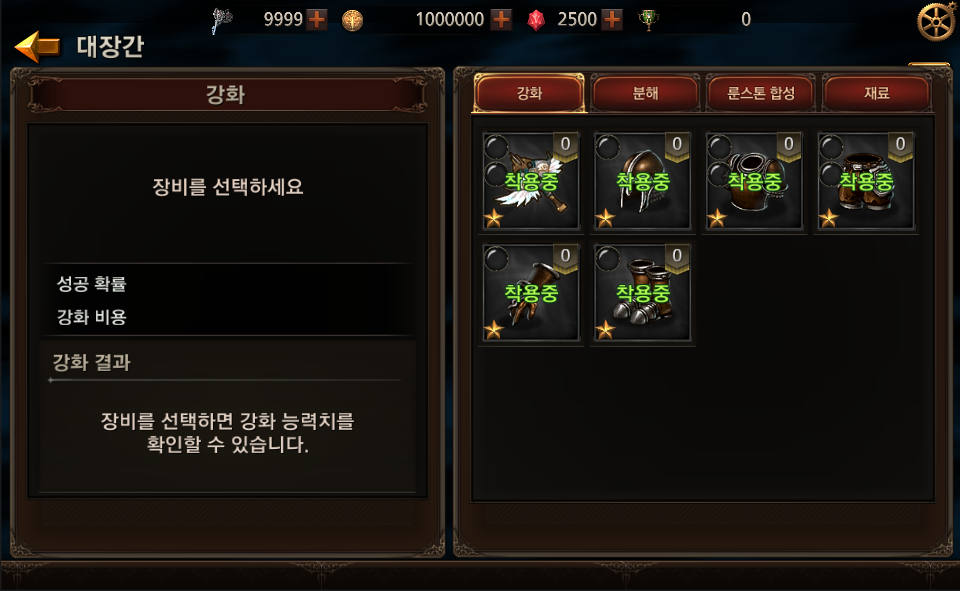 착용중
+20
+10
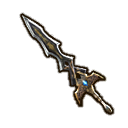 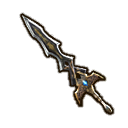 12,456▼
15,456▼
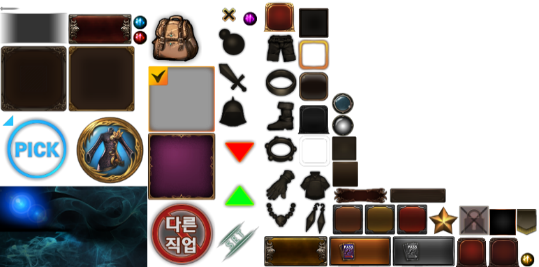 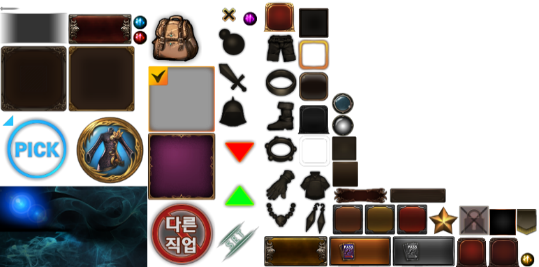 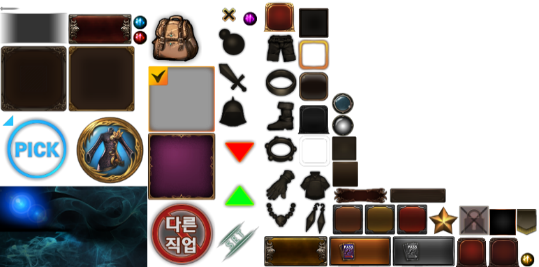 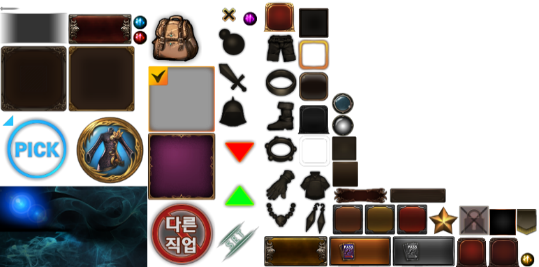 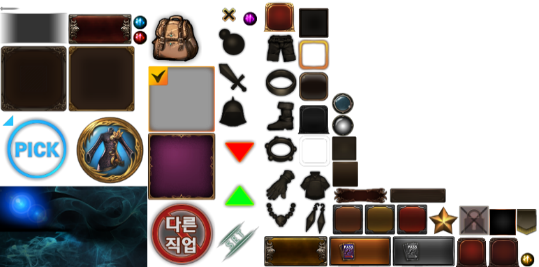 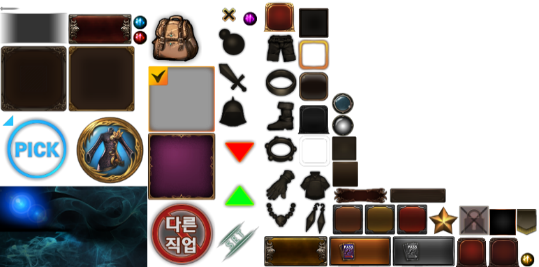 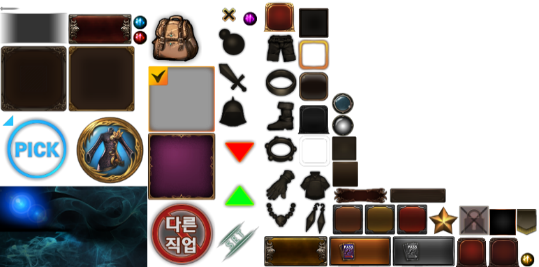 12,345▼
2,345▼
+0
+0
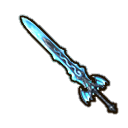 +20
분해 대상
아이템 등급 선택
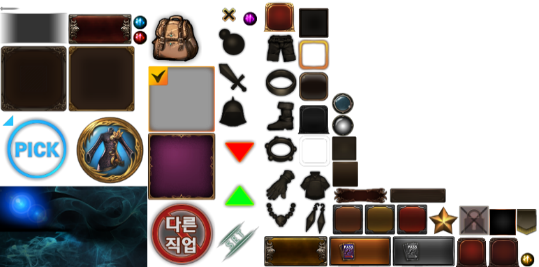 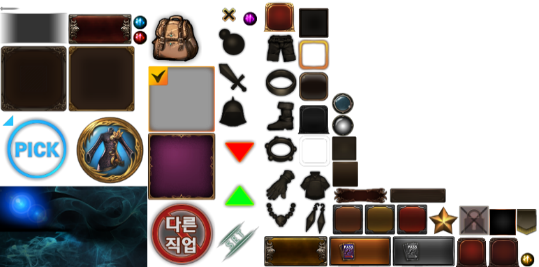 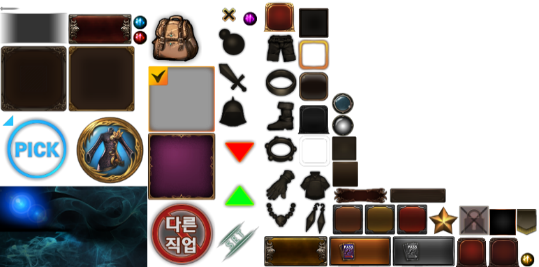 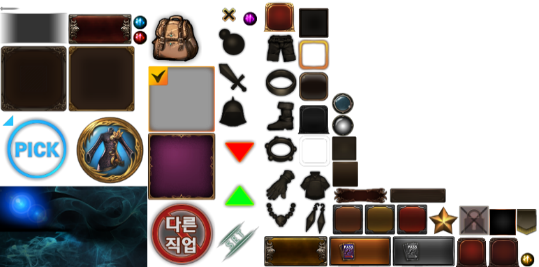 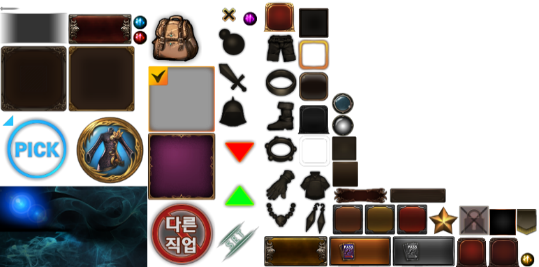 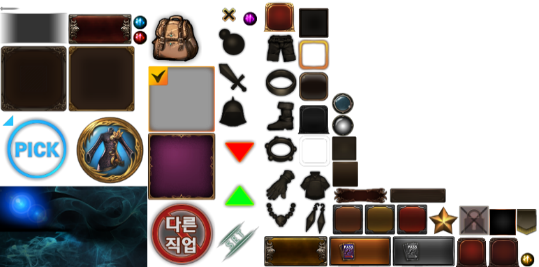 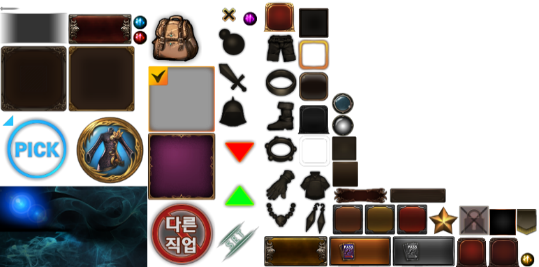 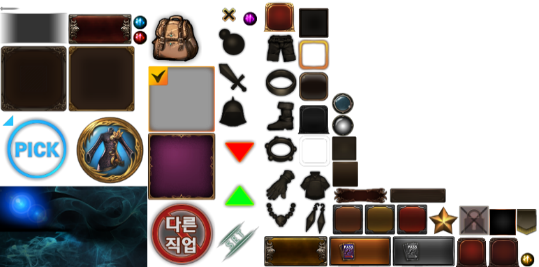 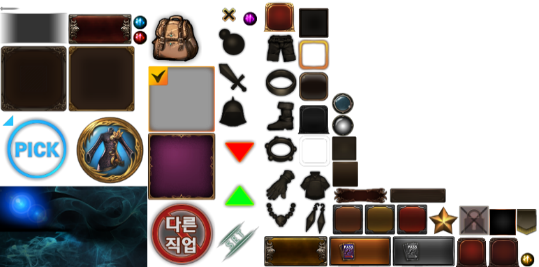 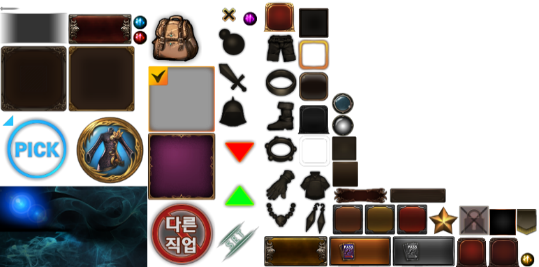 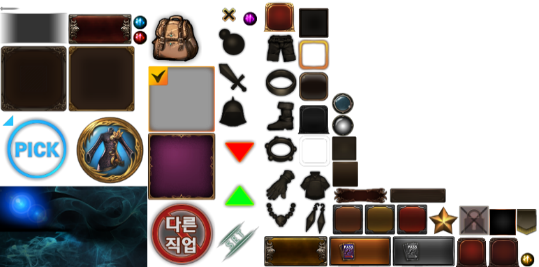 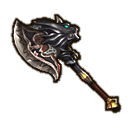 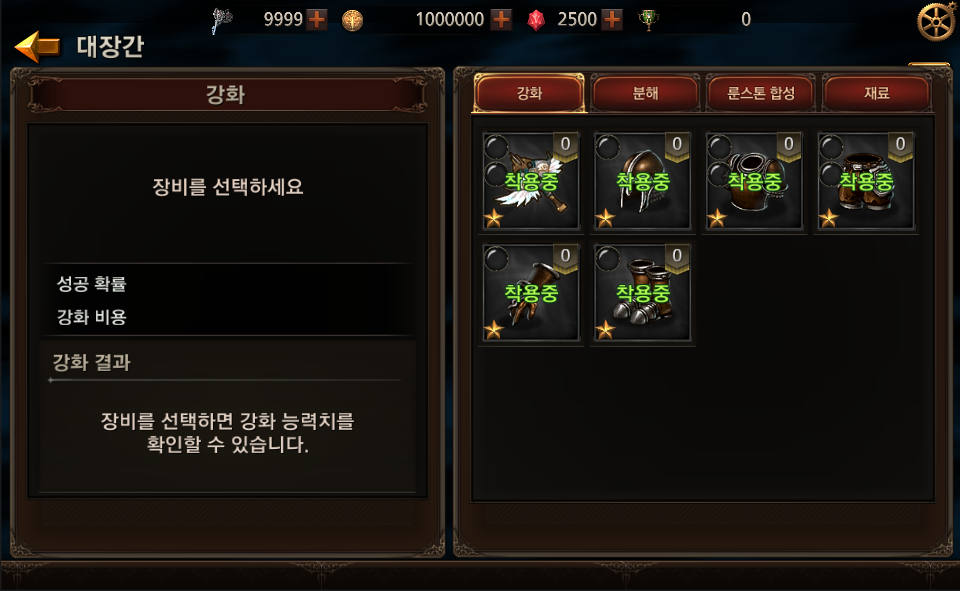 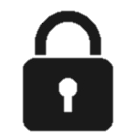 1성
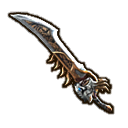 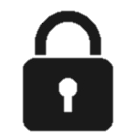 무기
방어구
장신구
기타
아이템 등급
개수
22,456▼
25,456▼
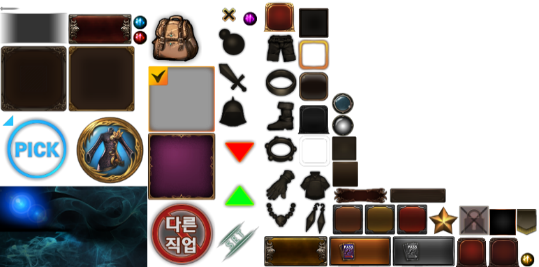 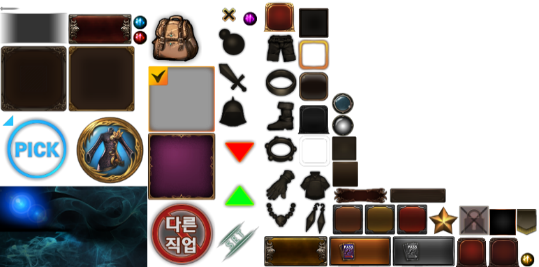 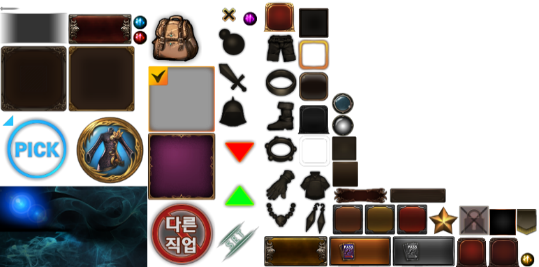 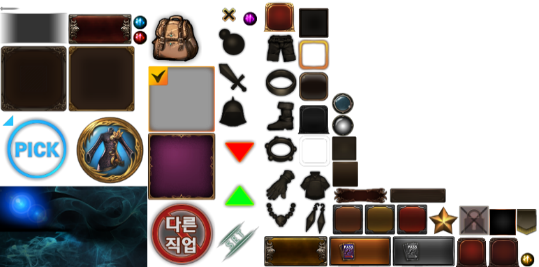 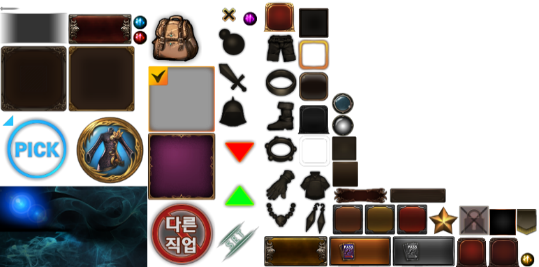 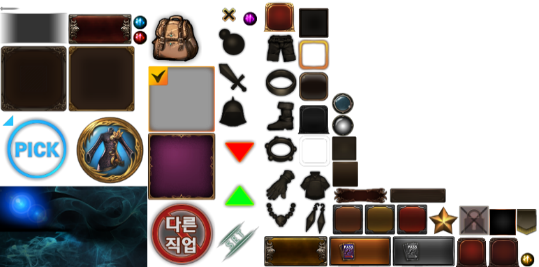 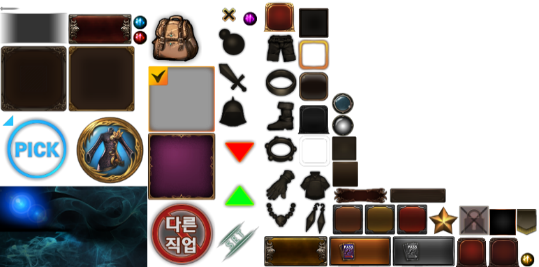 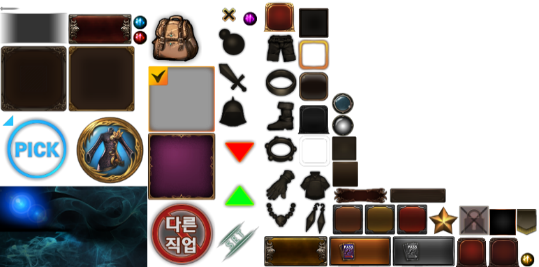 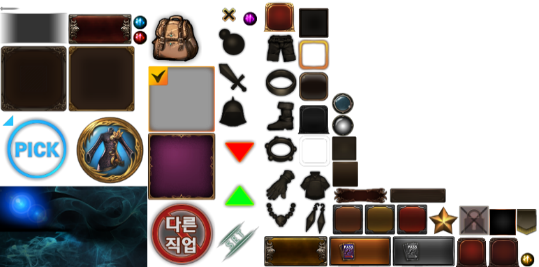 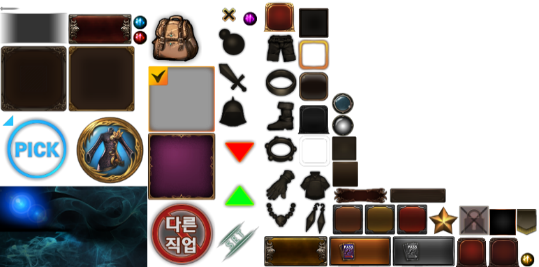 ※ 잠금 및 장착된 아이템은 분해되지 않습니다.
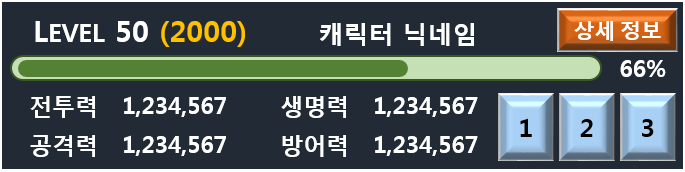 분해
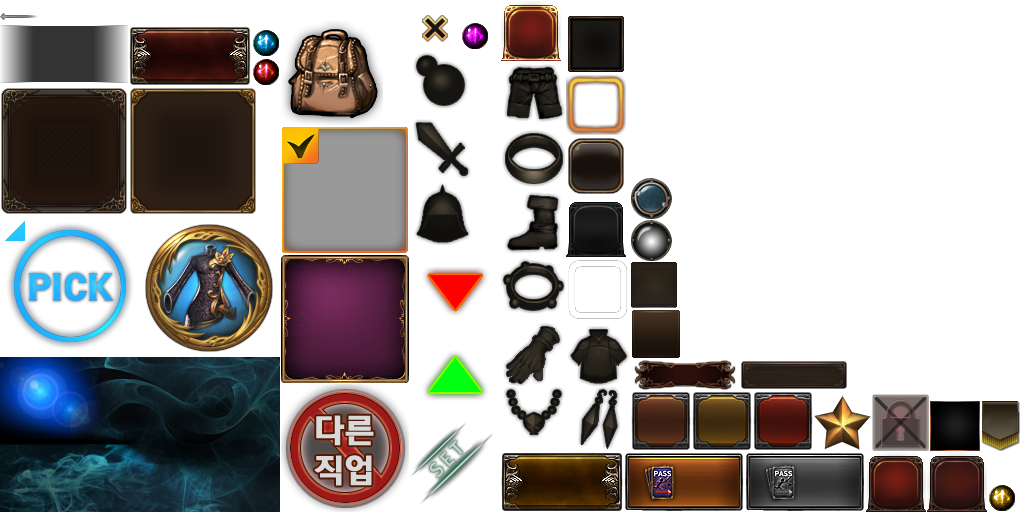 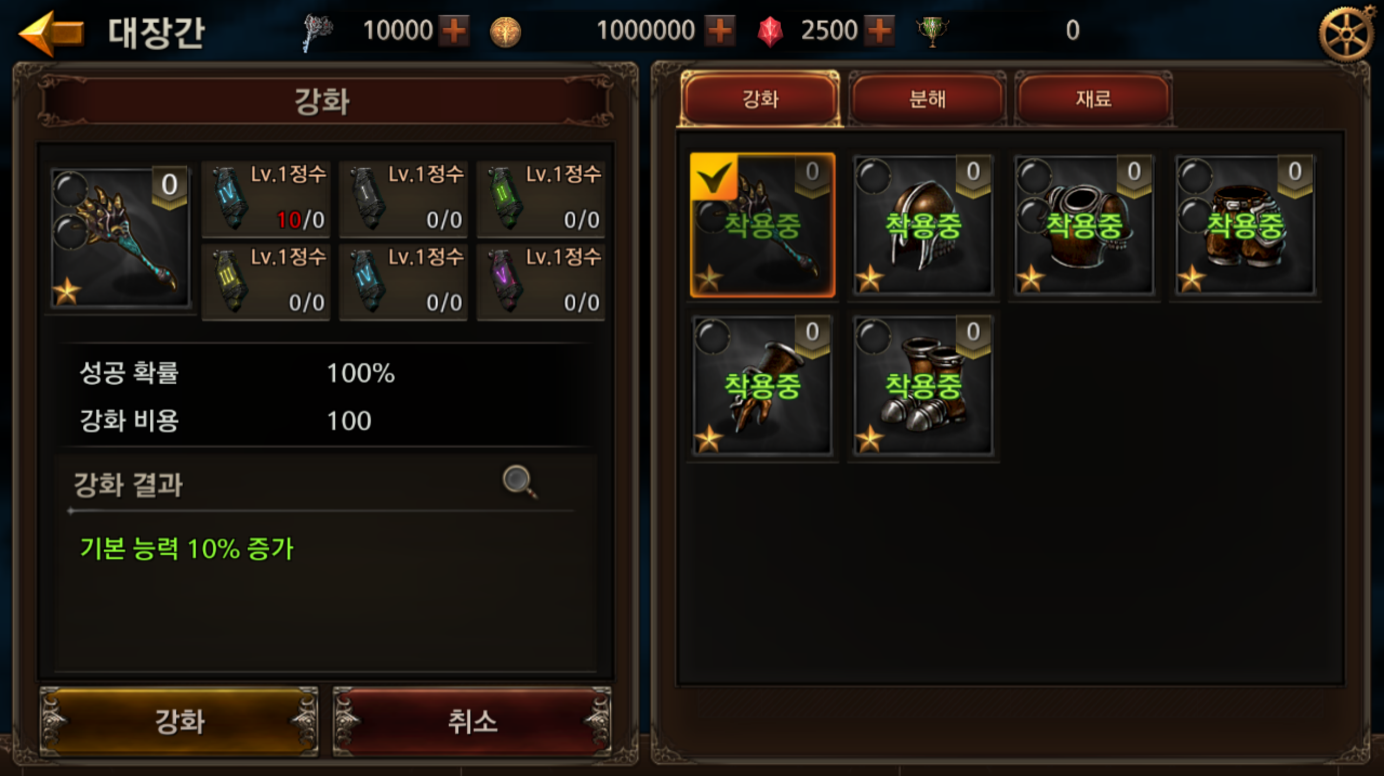 일괄 분해 버튼
선택
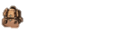 8 / 200
아바타
일괄 분해
일괄 판매
+
아이템 분해 – 일괄 분해: 일괄 분해 확인
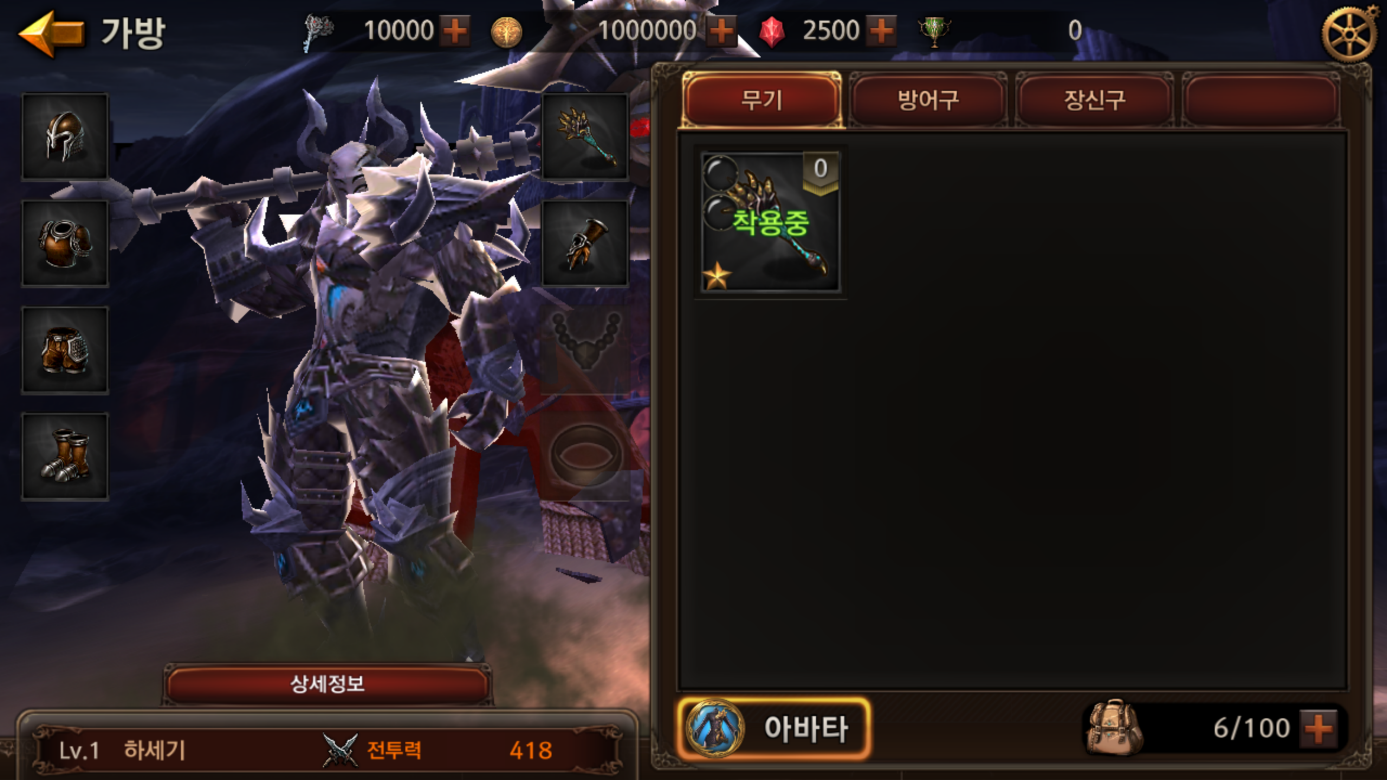 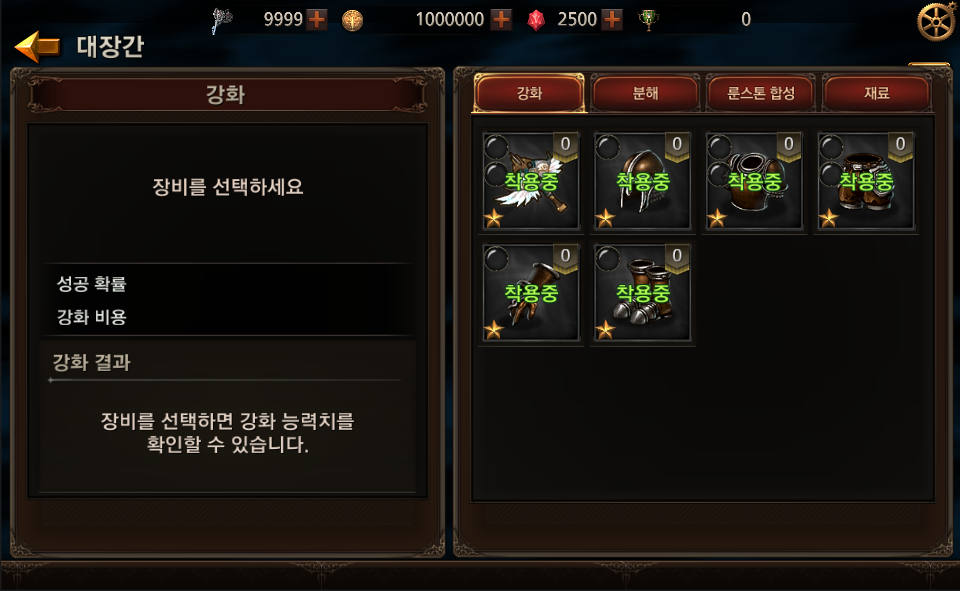 아이템 일괄 분해
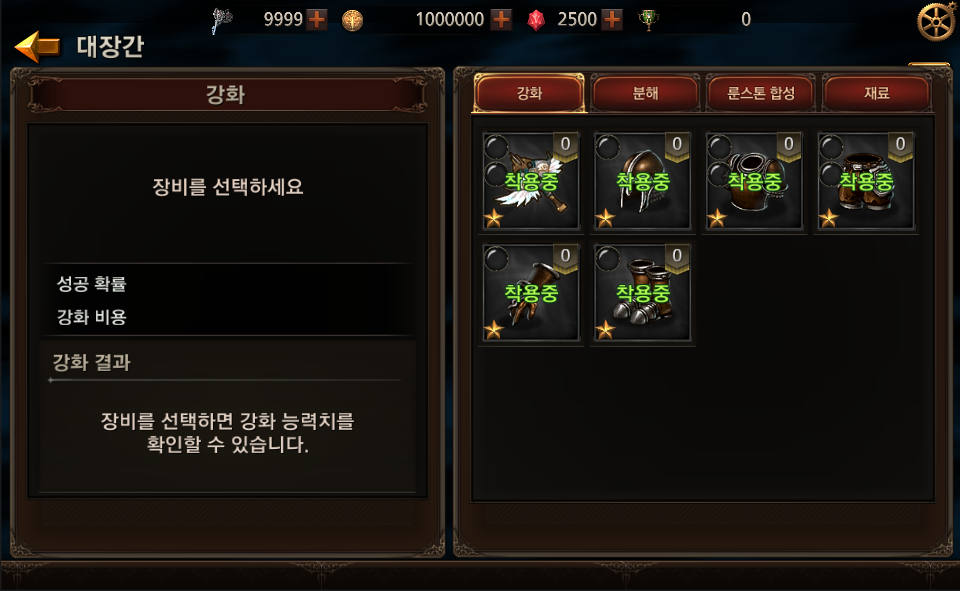 3성
2성
4성
기타
개수
개수
개수
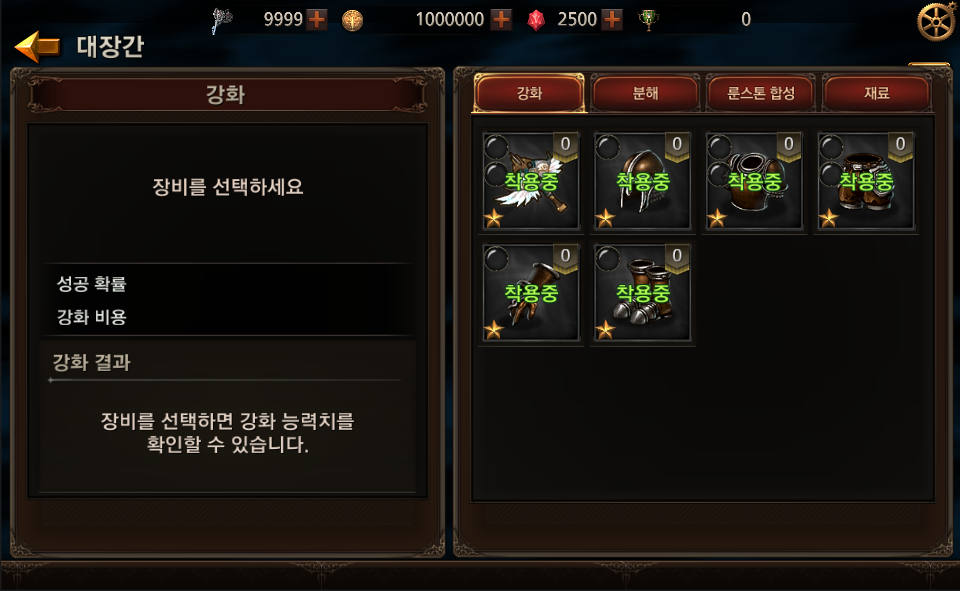 12,345
12,345
+20
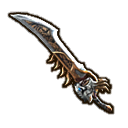 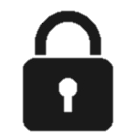 5성
7성
6성
등록중
개수
개수
개수
아이템 카테고리
+10
+0
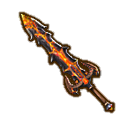 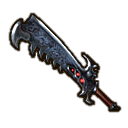 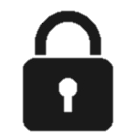 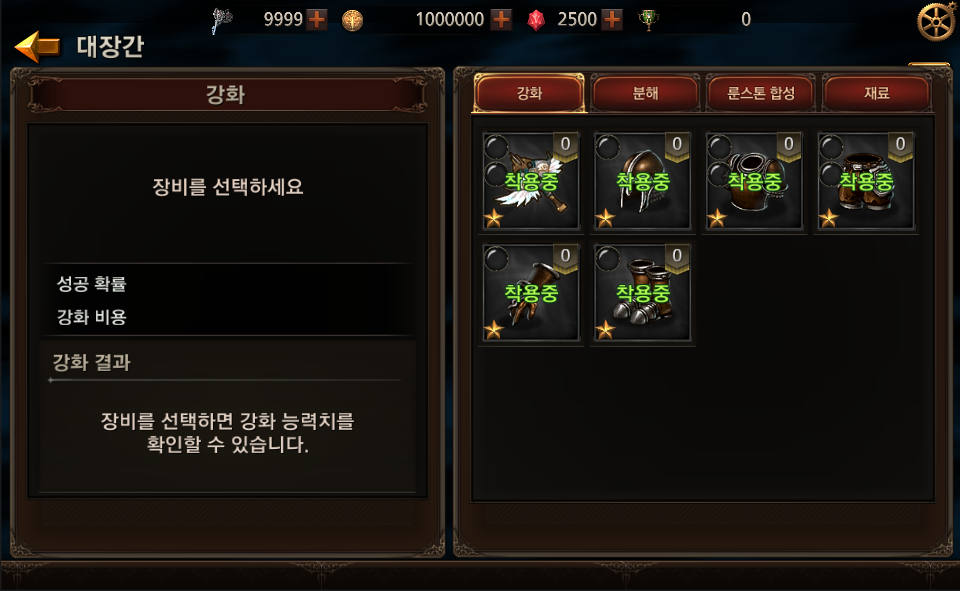 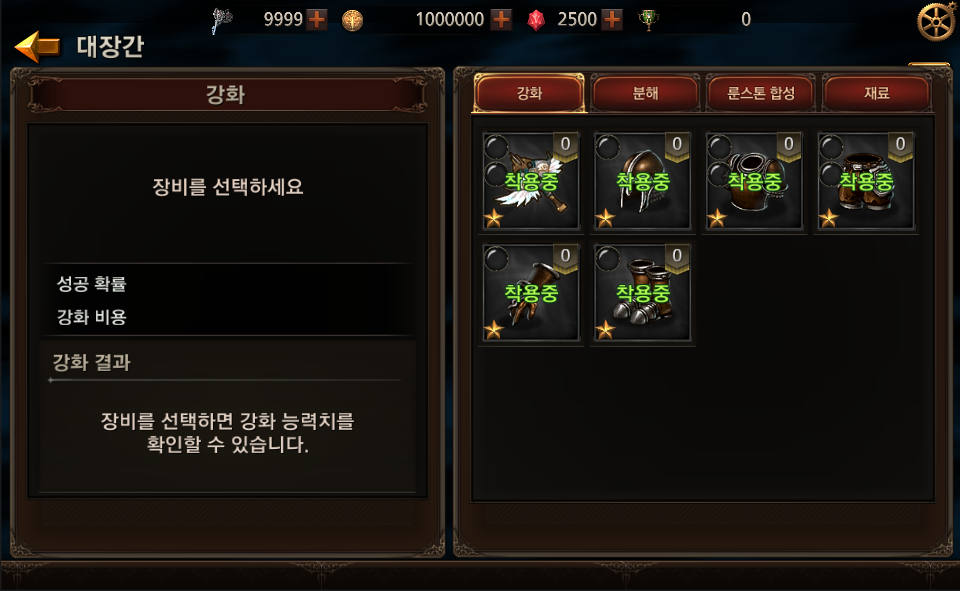 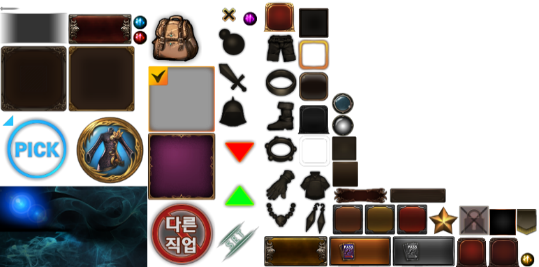 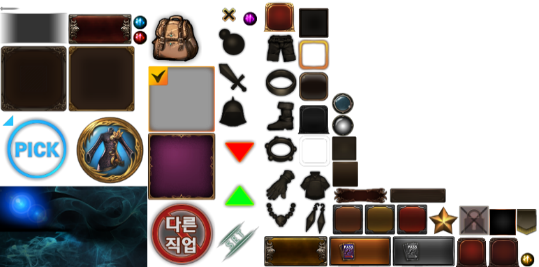 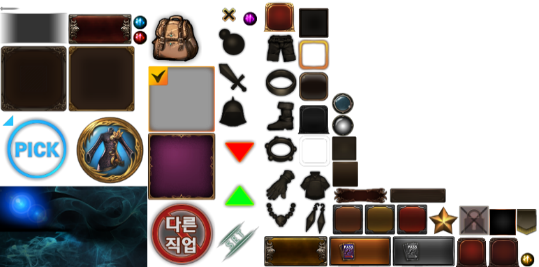 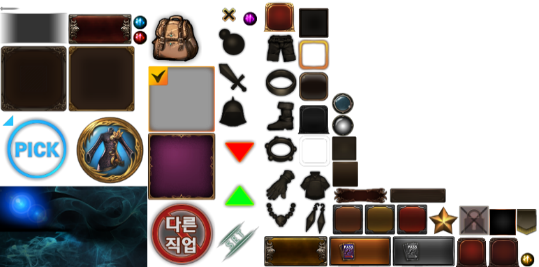 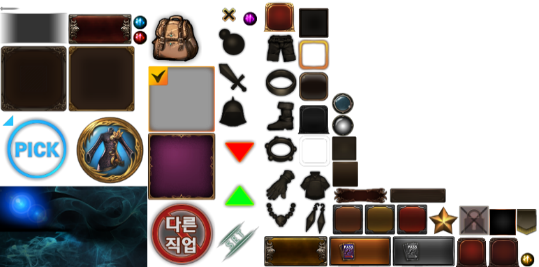 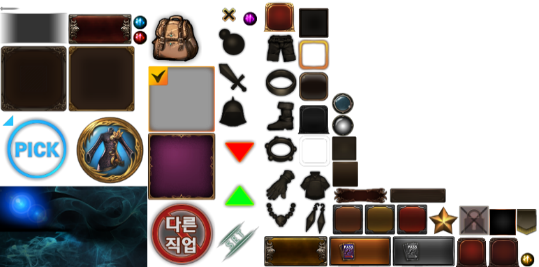 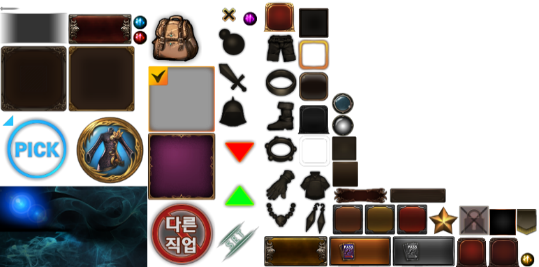 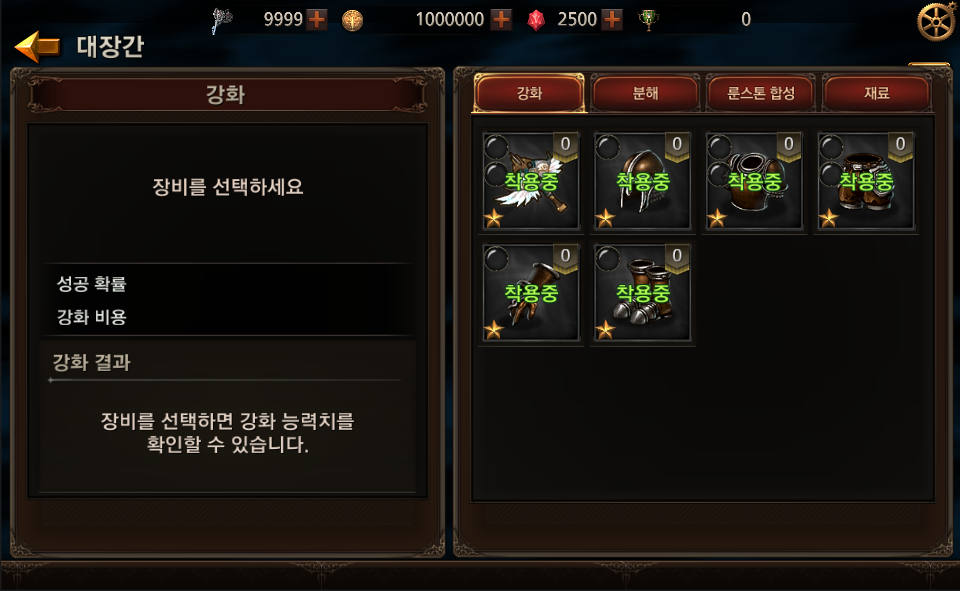 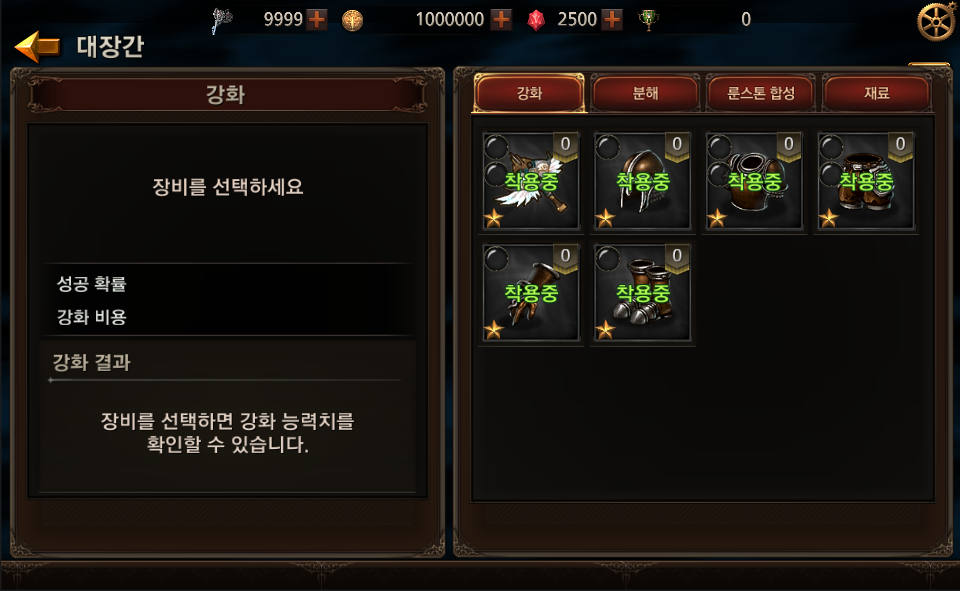 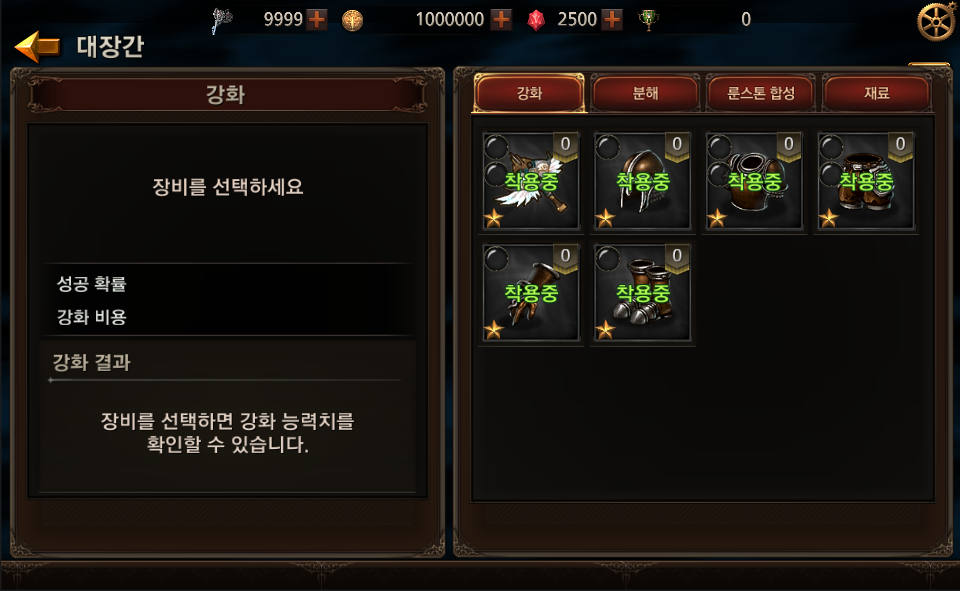 착용중
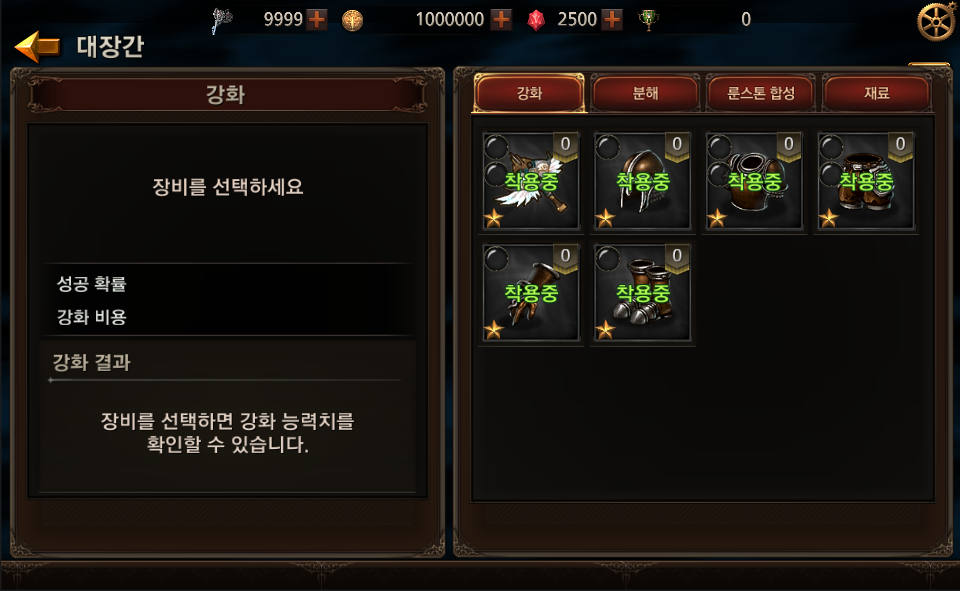 +20
+10
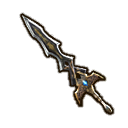 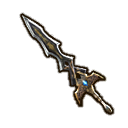 12,456▼
15,456▼
분해 진행
선택
분해된 아이템은 복구되지 않습니다. 분해 하시겠습니까?
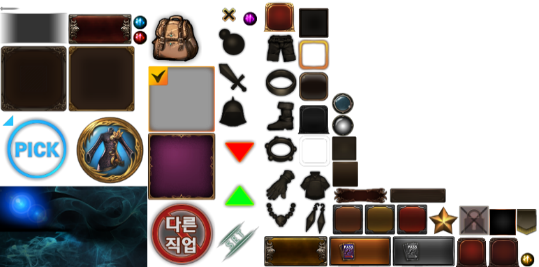 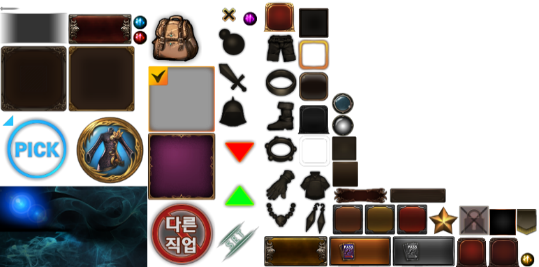 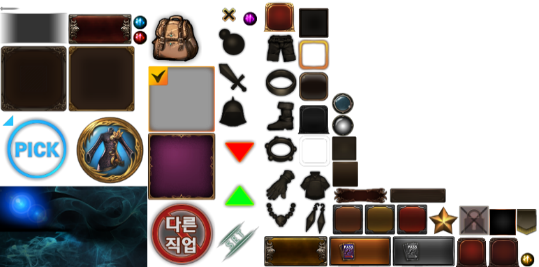 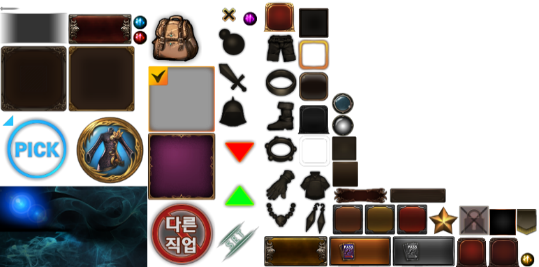 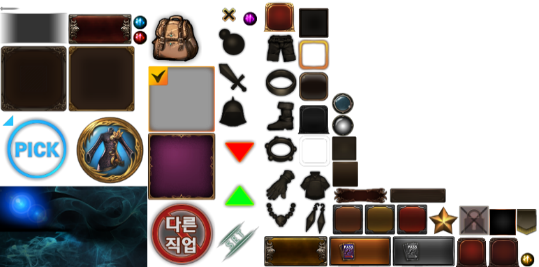 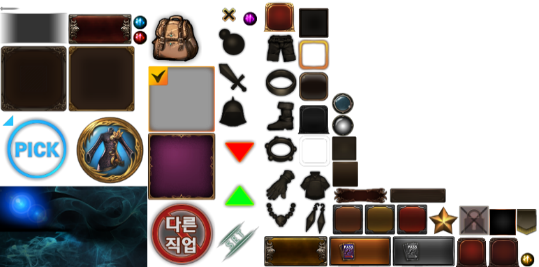 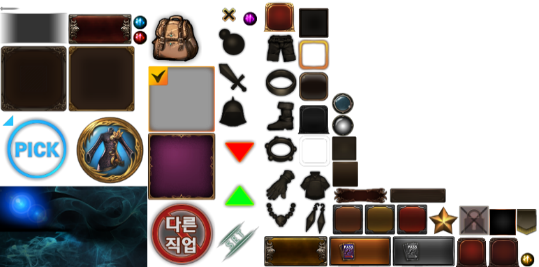 12,345▼
2,345▼
+0
+0
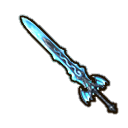 +20
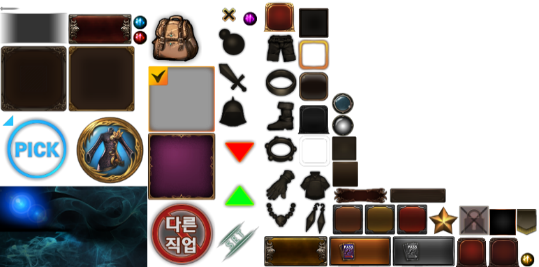 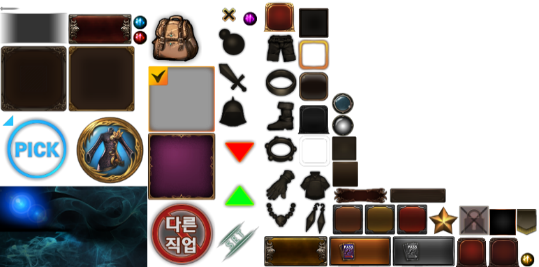 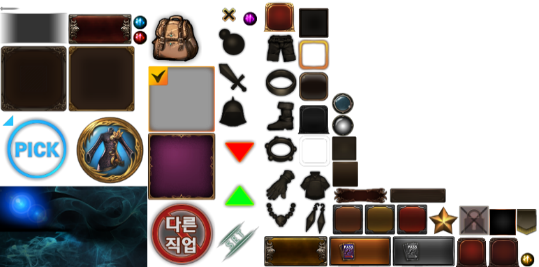 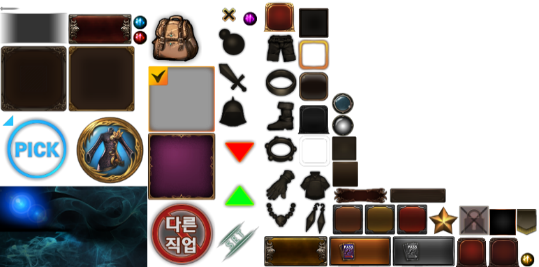 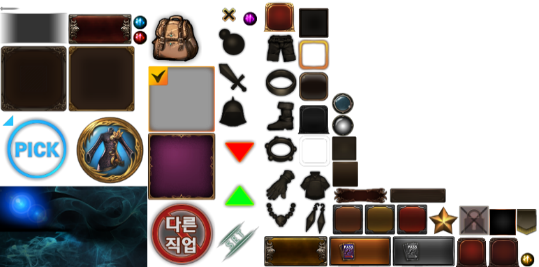 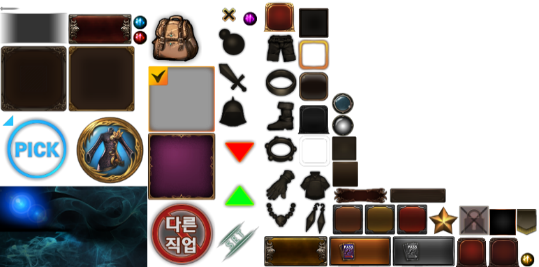 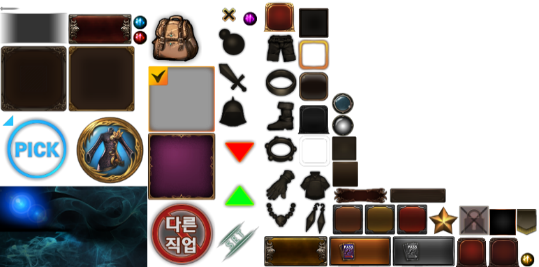 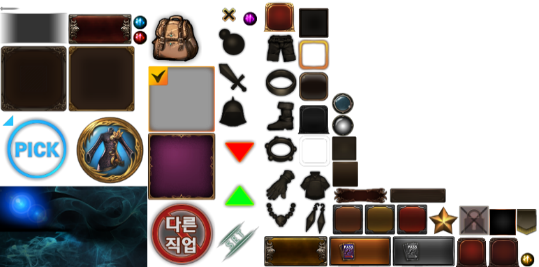 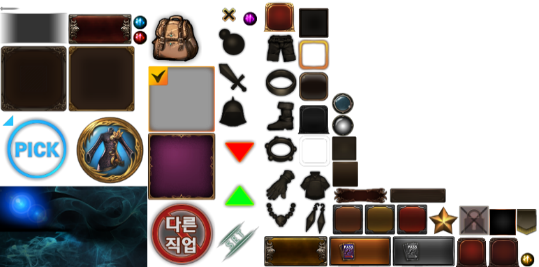 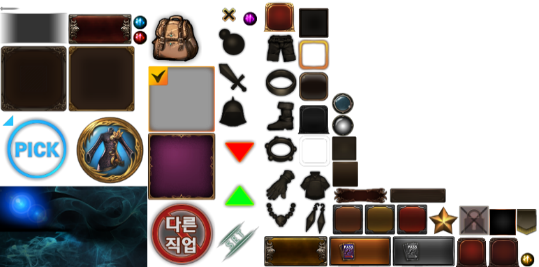 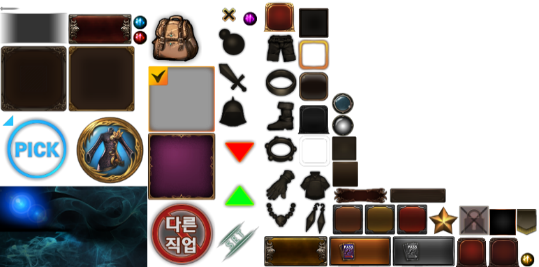 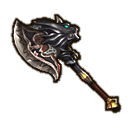 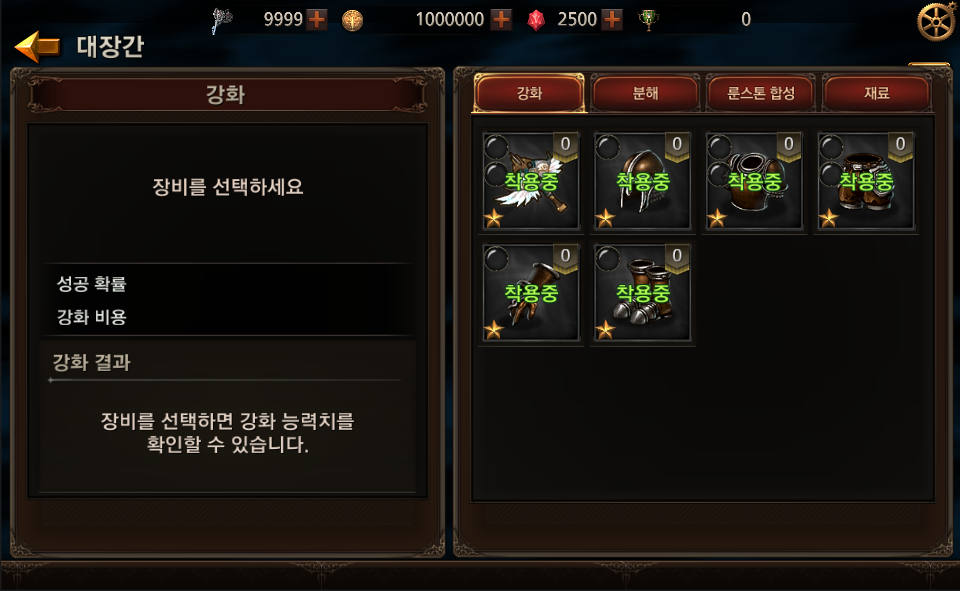 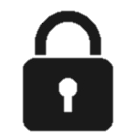 1성
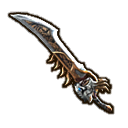 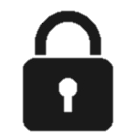 무기
방어구
장신구
기타
아이템 등급
개수
22,456▼
25,456▼
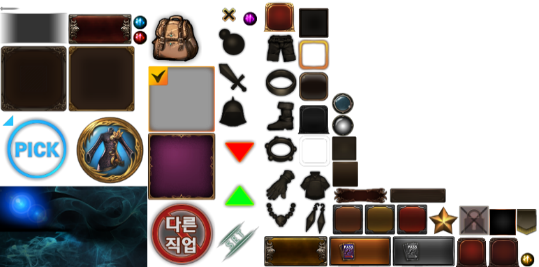 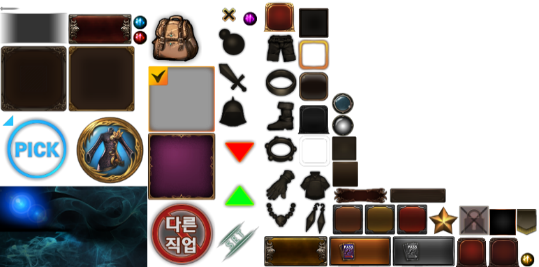 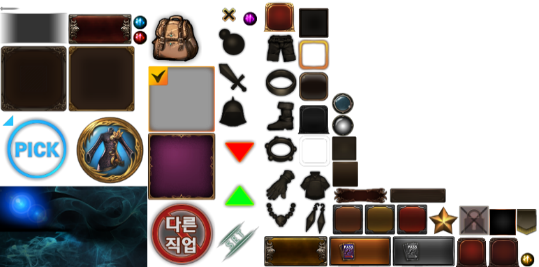 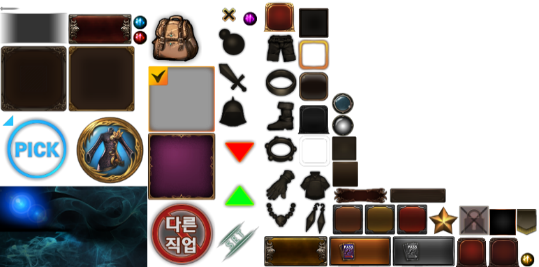 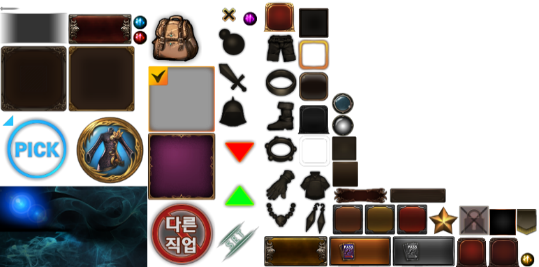 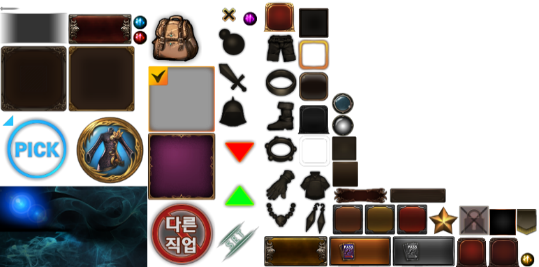 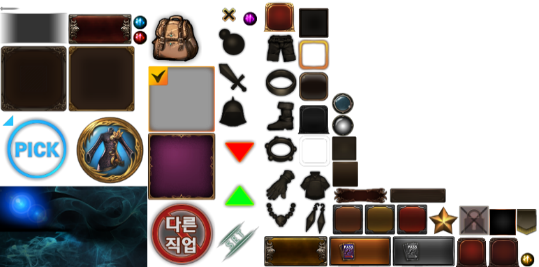 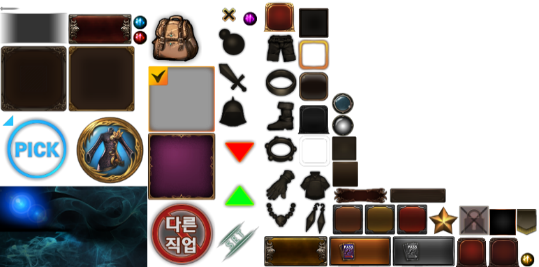 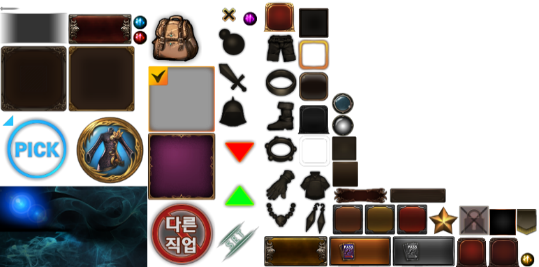 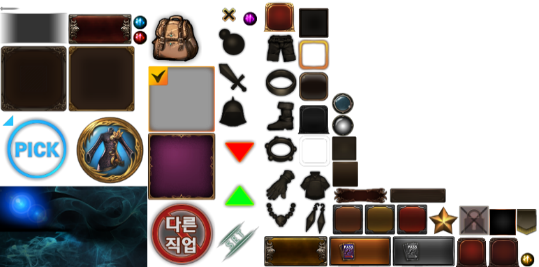 ※ 잠금 및 장착된 아이템은 분해되지 않습니다.
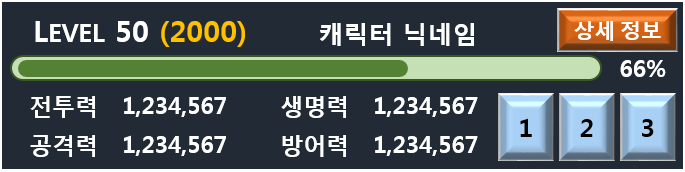 분해
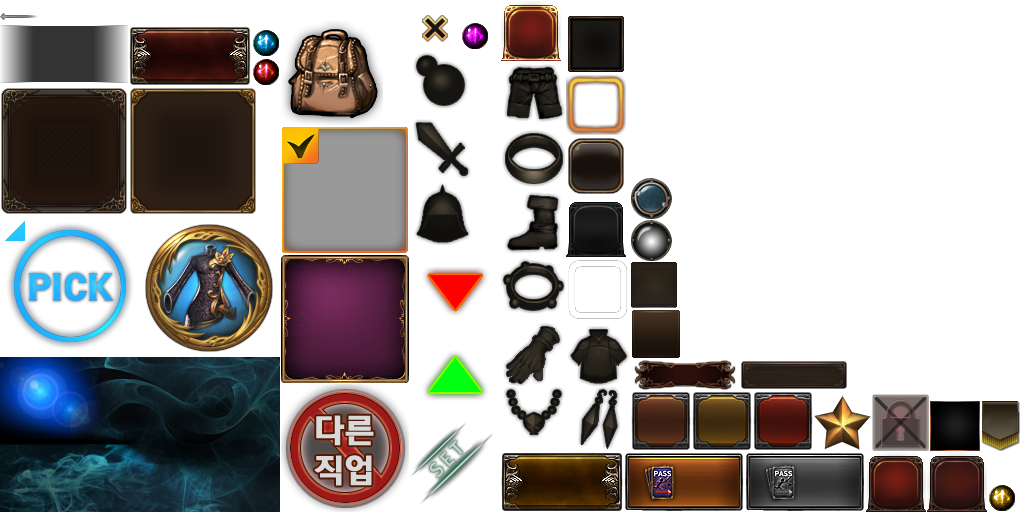 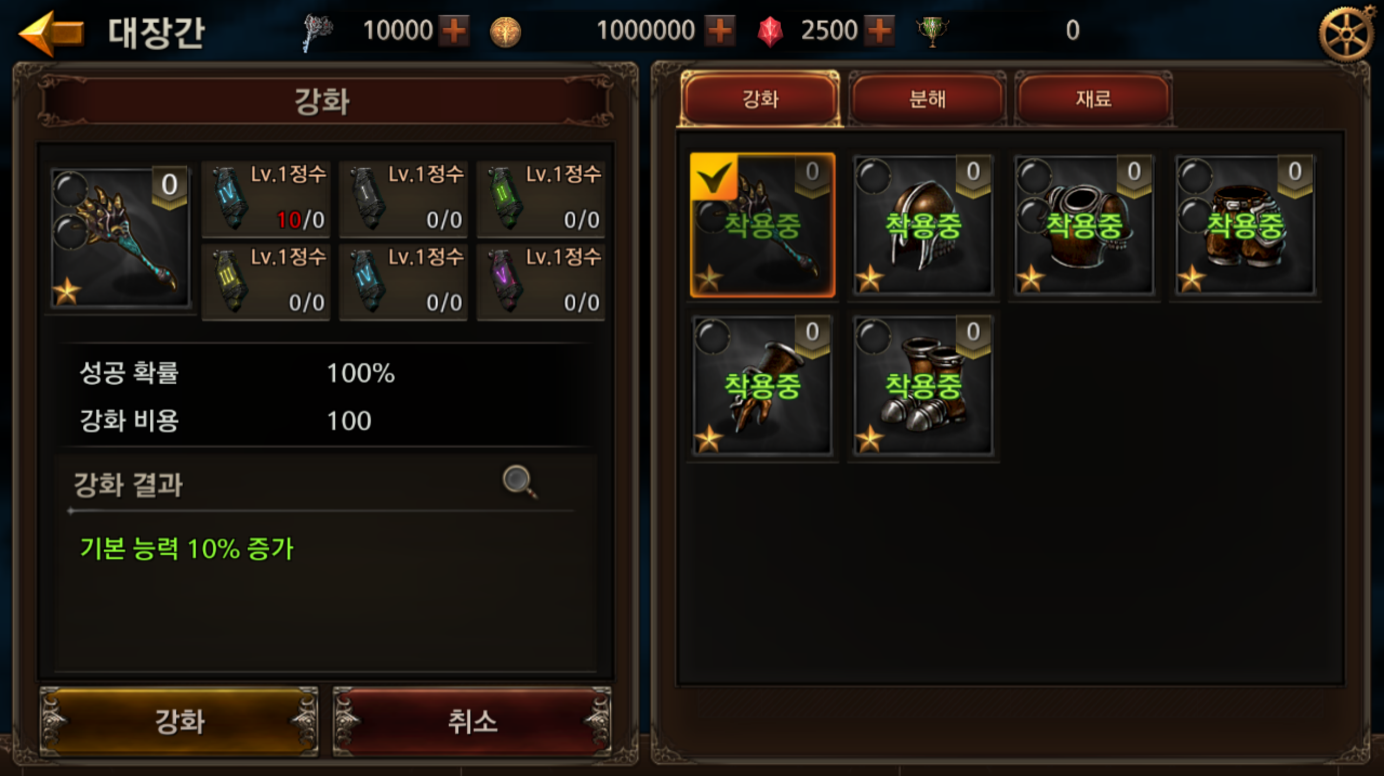 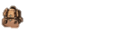 8 / 200
아바타
일괄 분해
일괄 판매
+
취소
분해
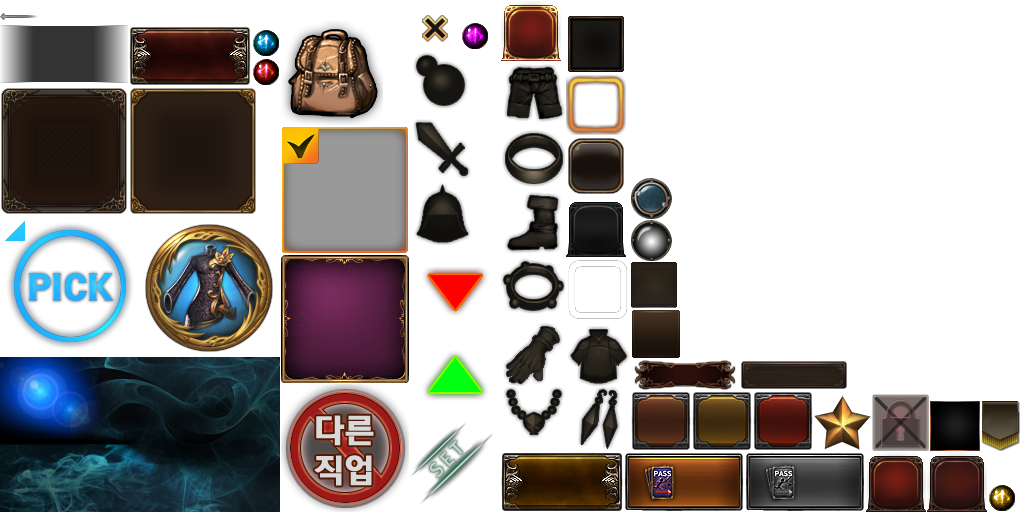 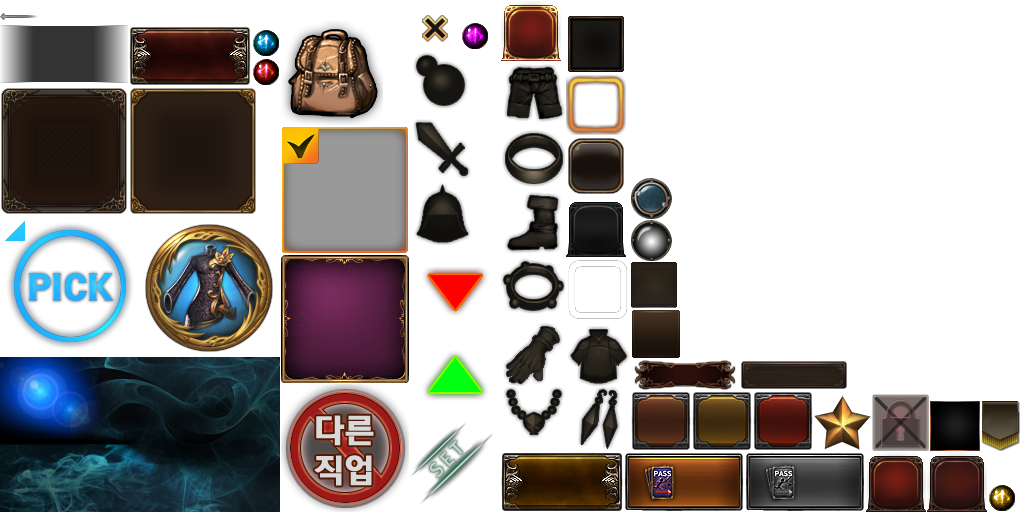 아이템 분해 – 일괄 분해: 분해 결과
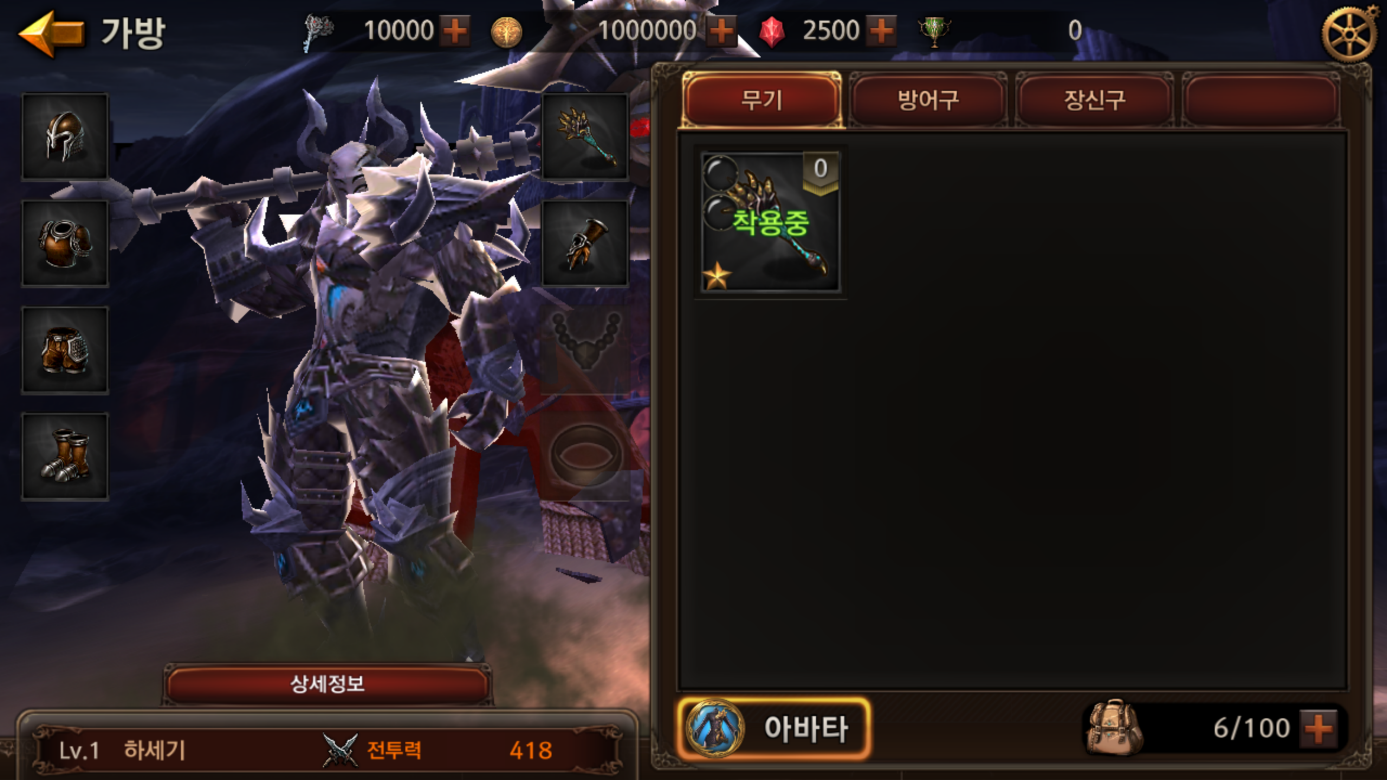 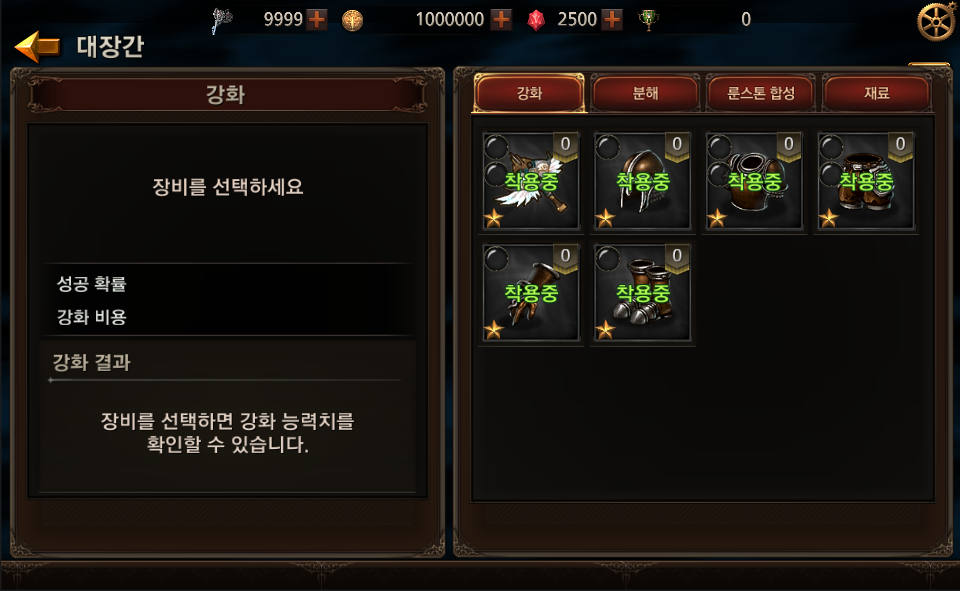 분해 결과
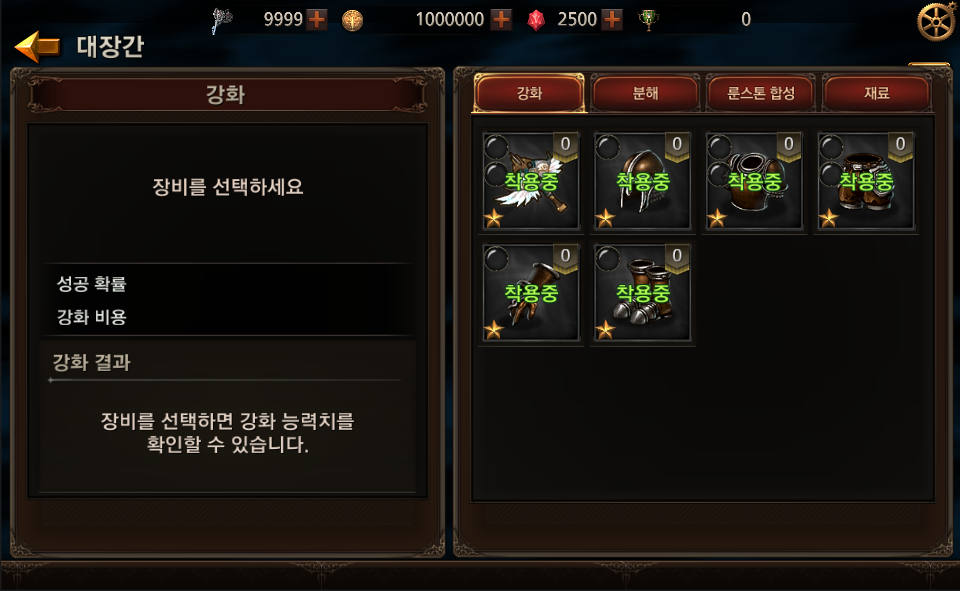 기타
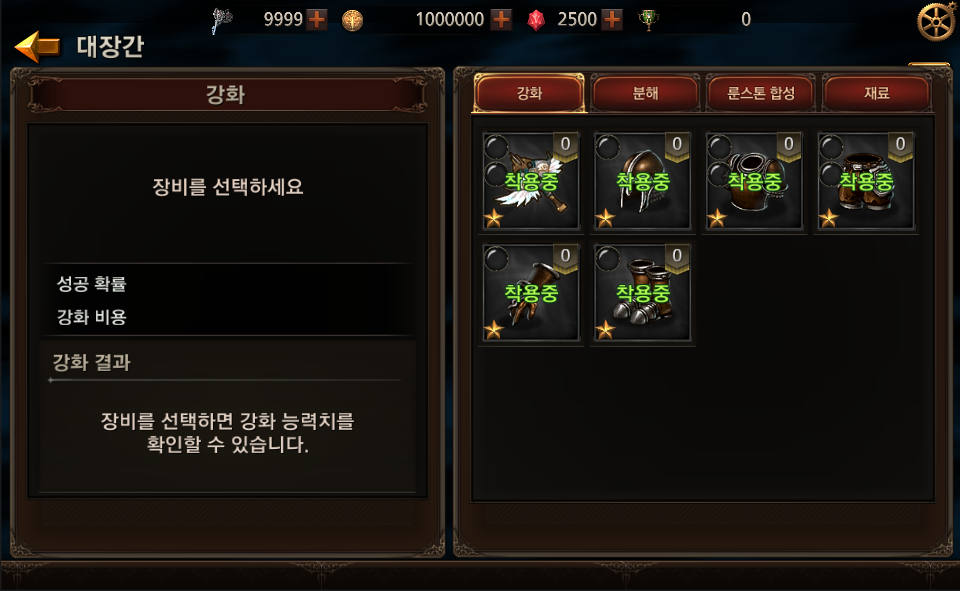 12,345
12,345
+20
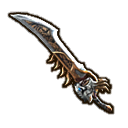 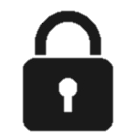 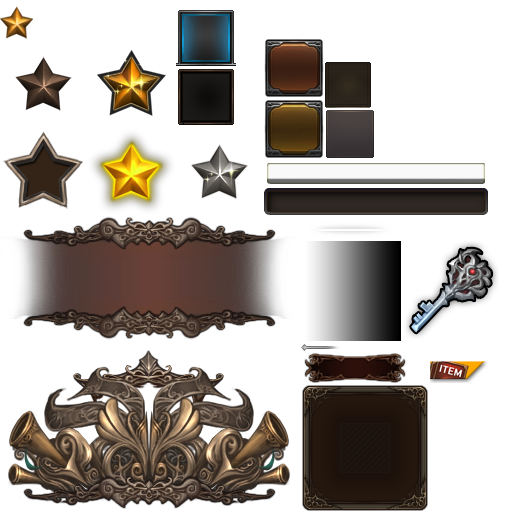 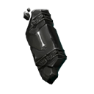 등록중
+10
+0
정수
X 115
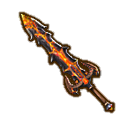 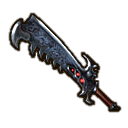 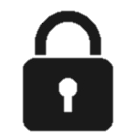 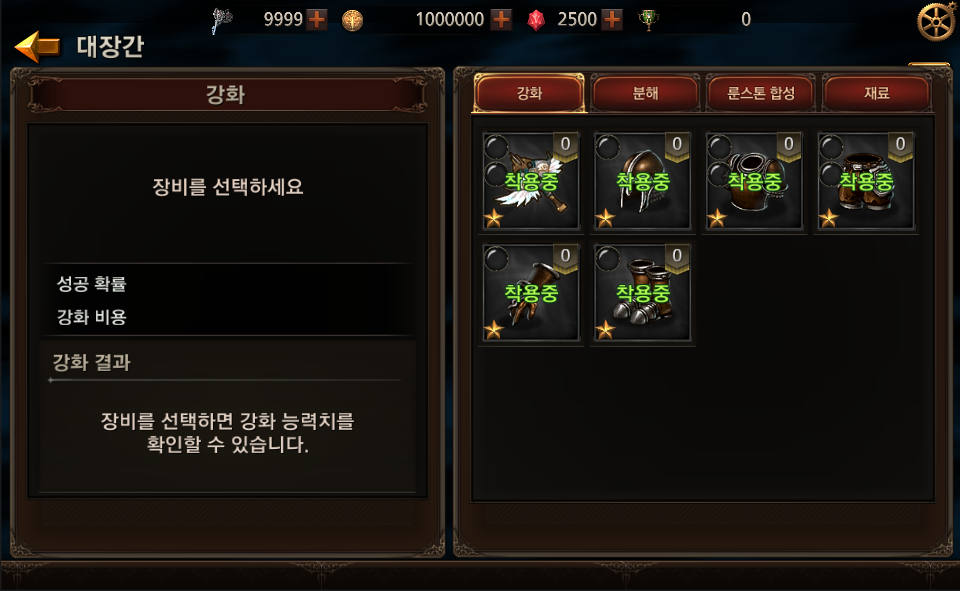 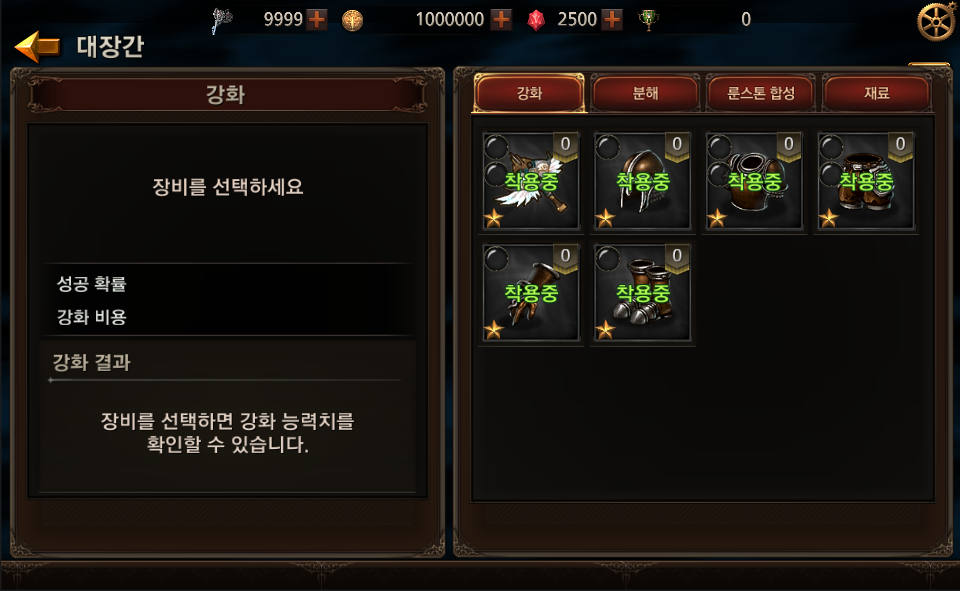 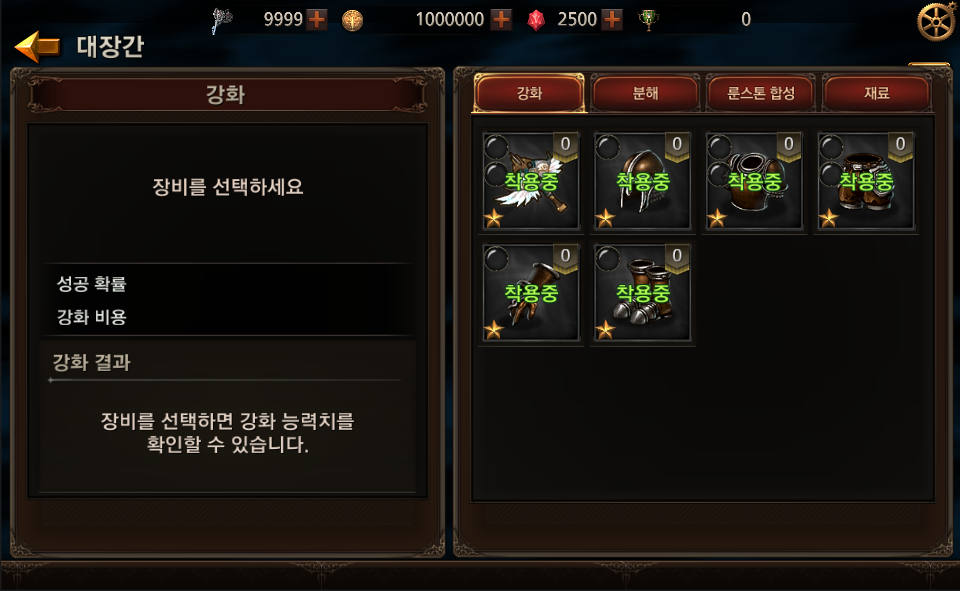 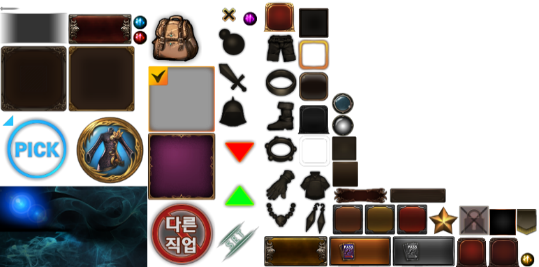 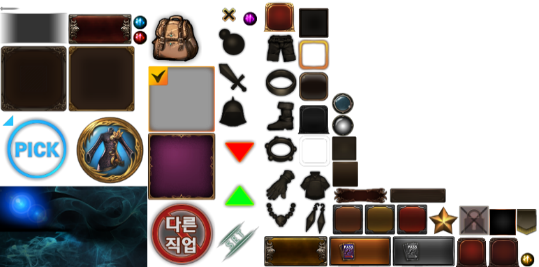 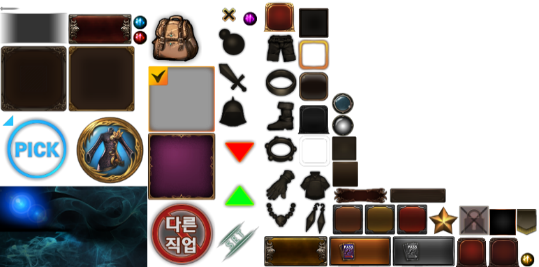 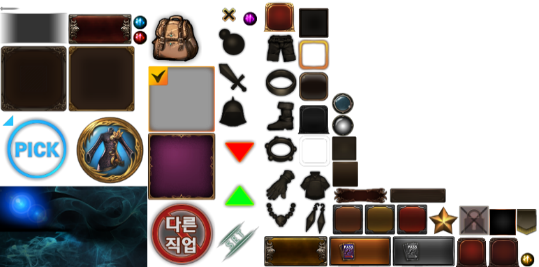 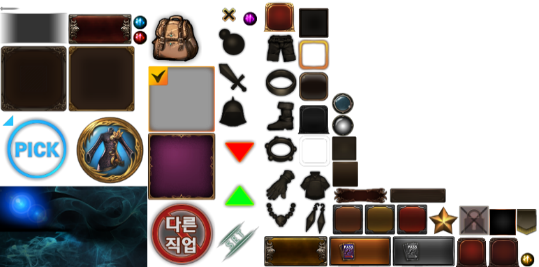 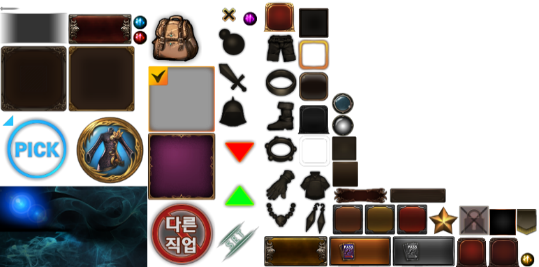 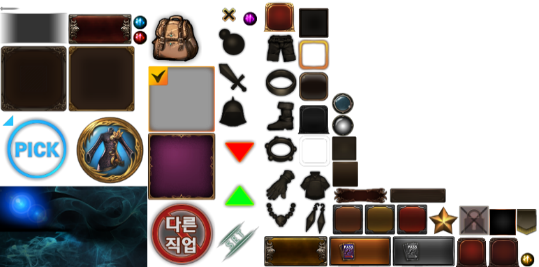 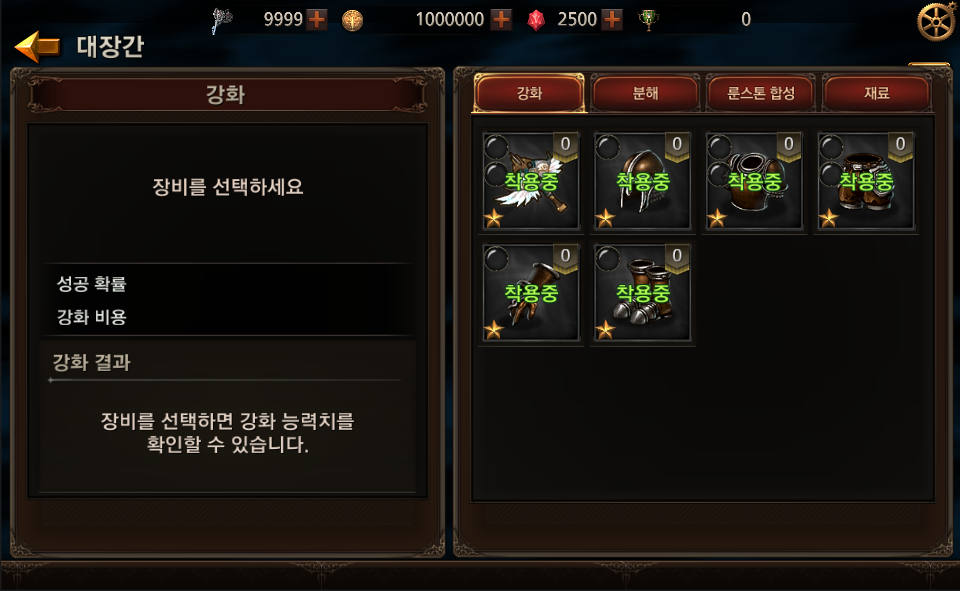 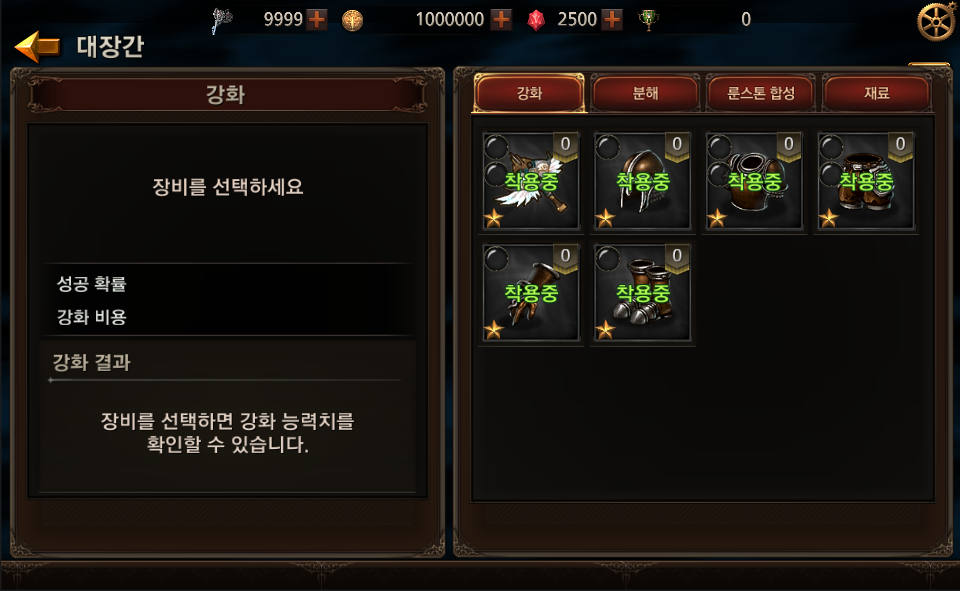 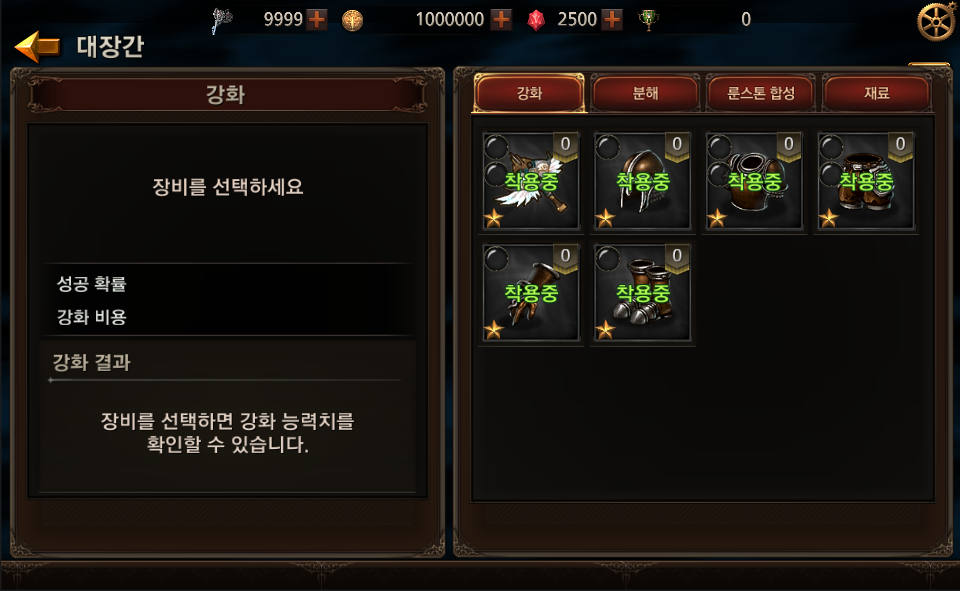 착용중
+10
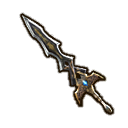 12,456▼
15,456▼
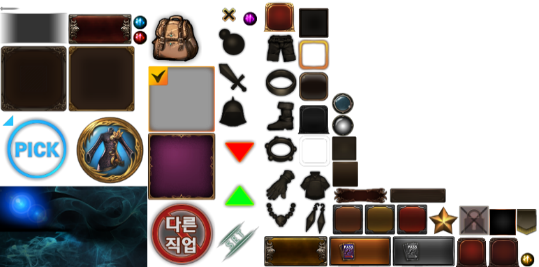 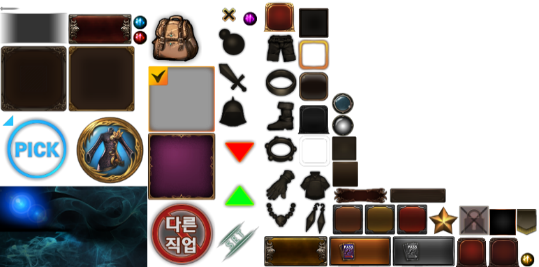 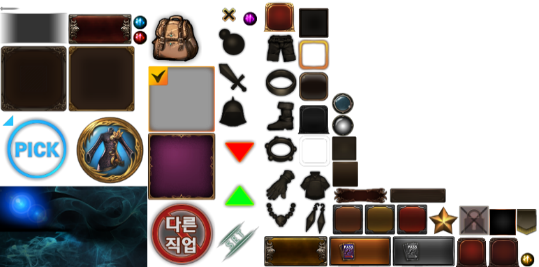 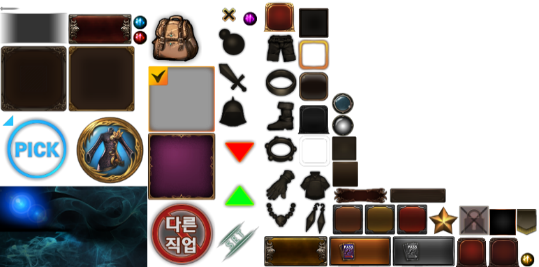 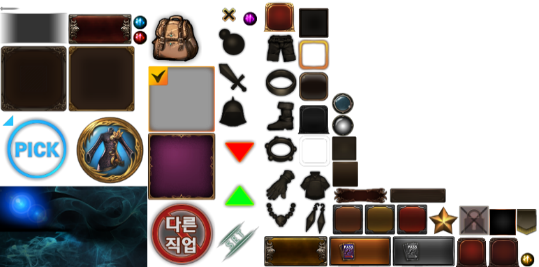 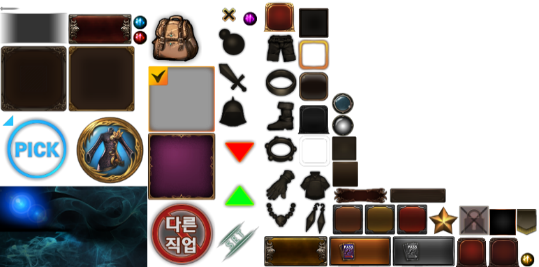 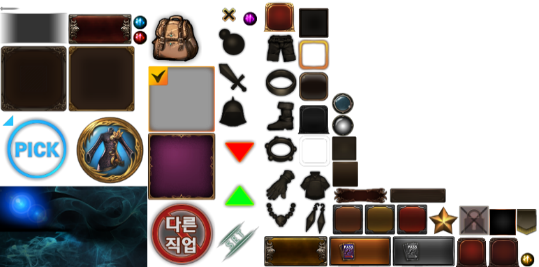 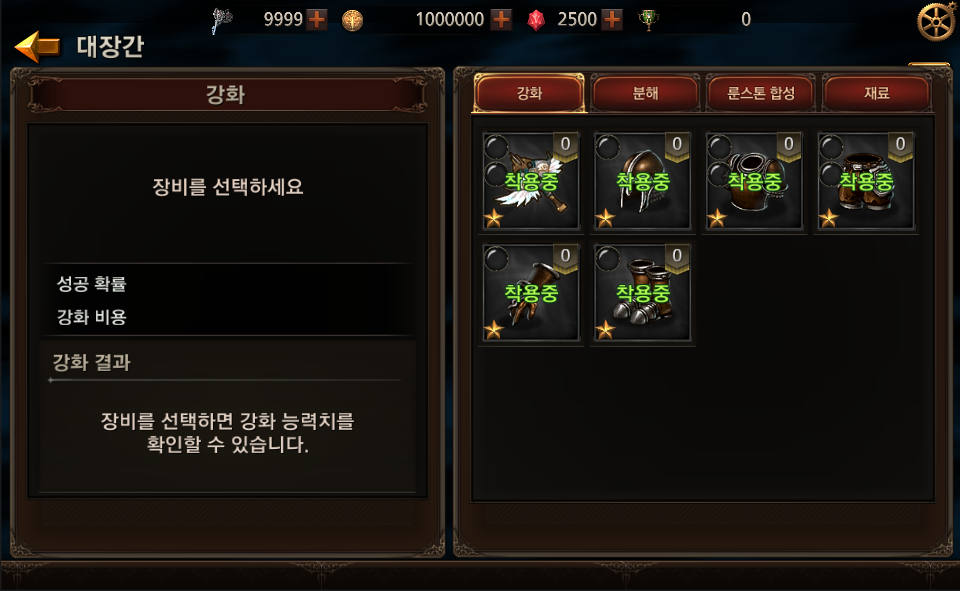 12,345▼
+0
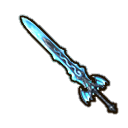 +20
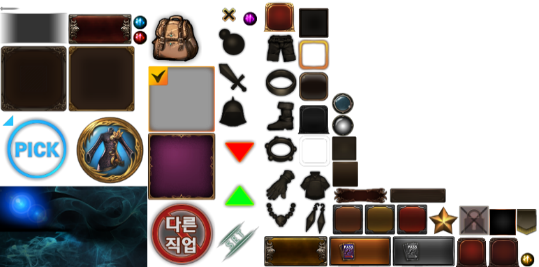 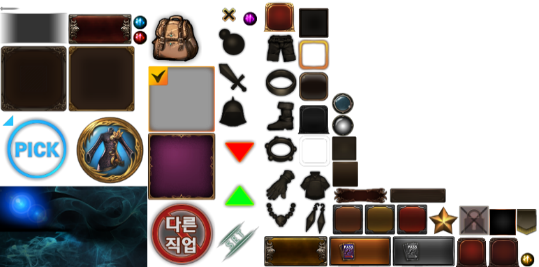 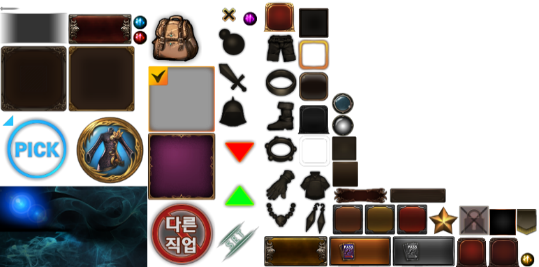 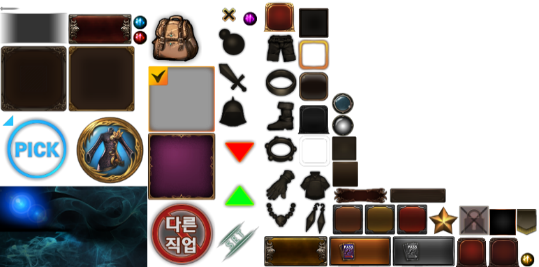 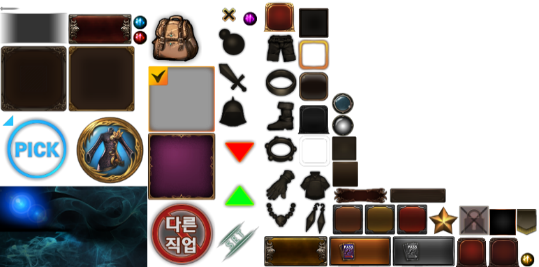 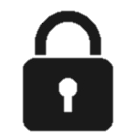 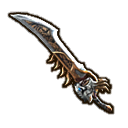 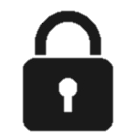 22,456▼
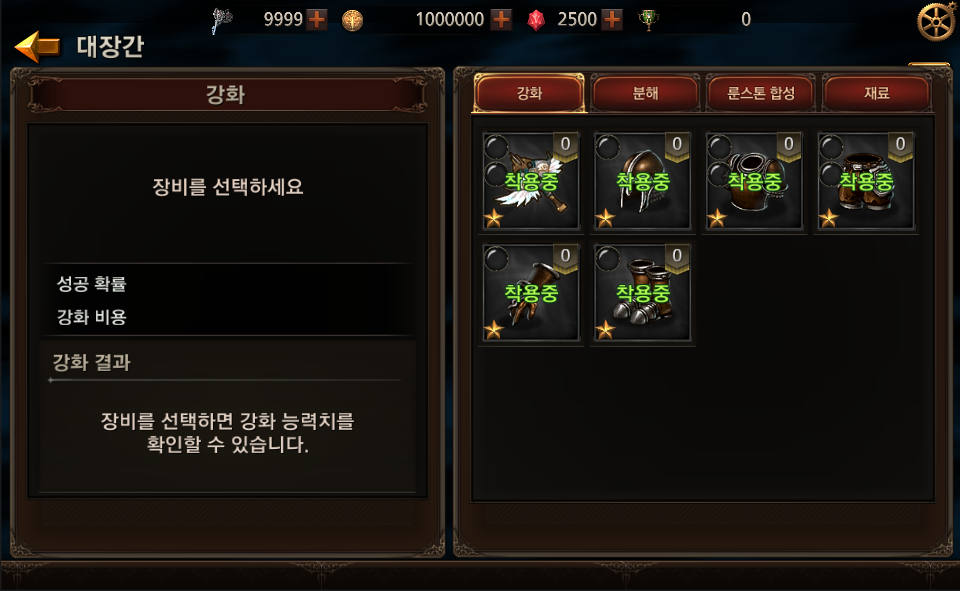 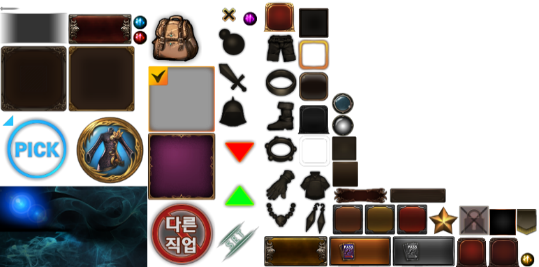 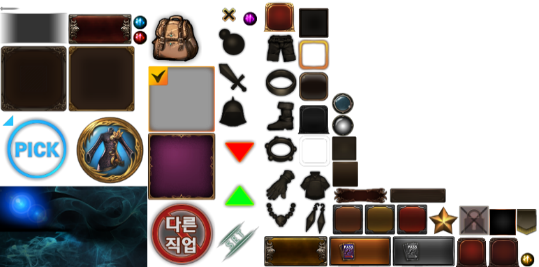 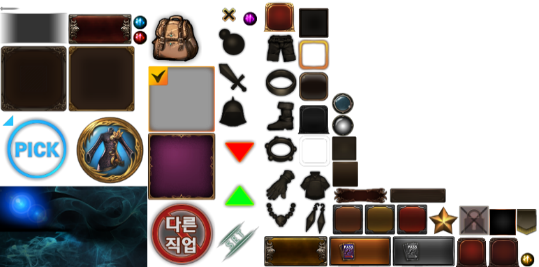 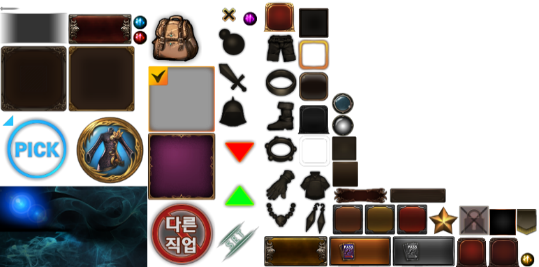 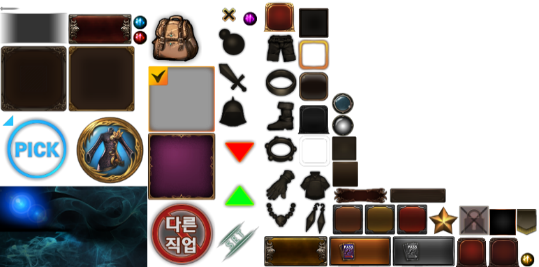 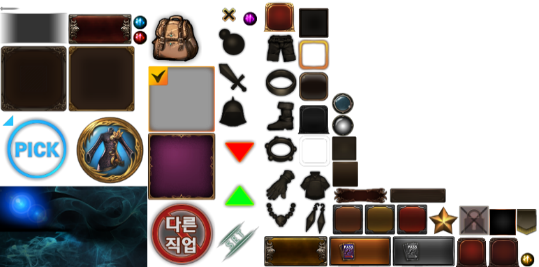 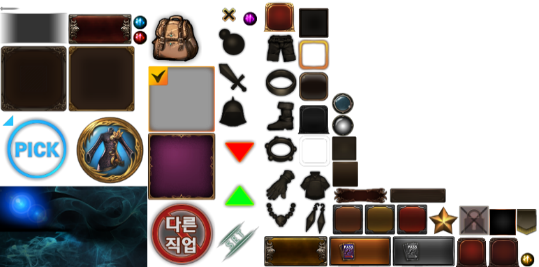 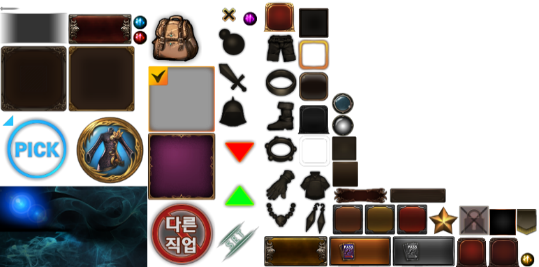 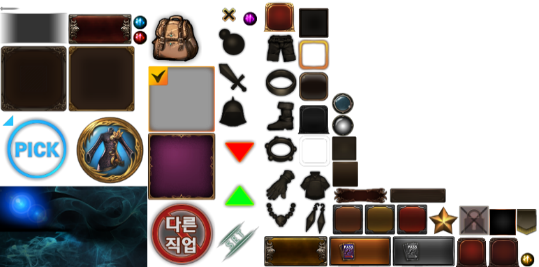 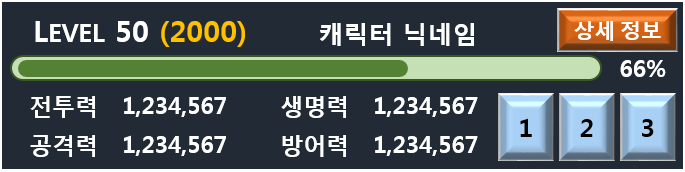 확인
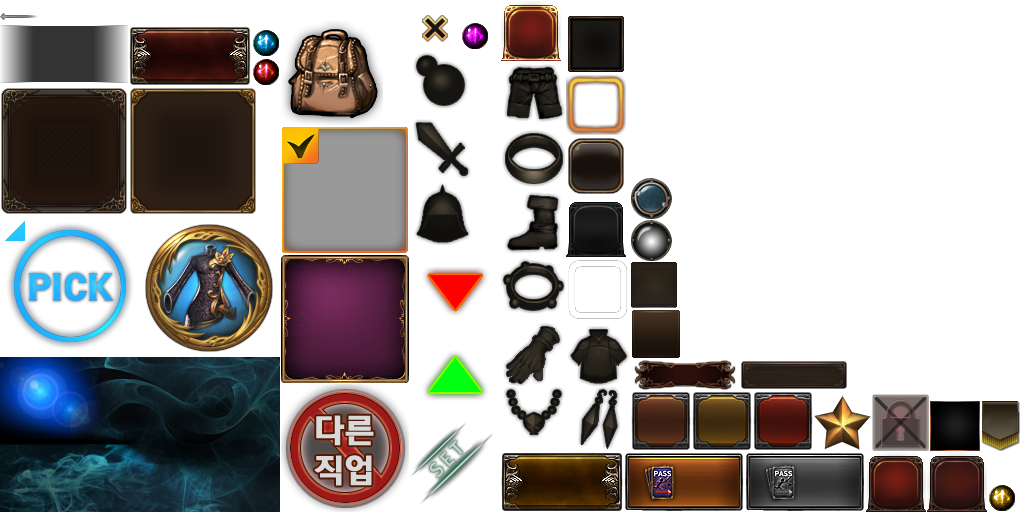 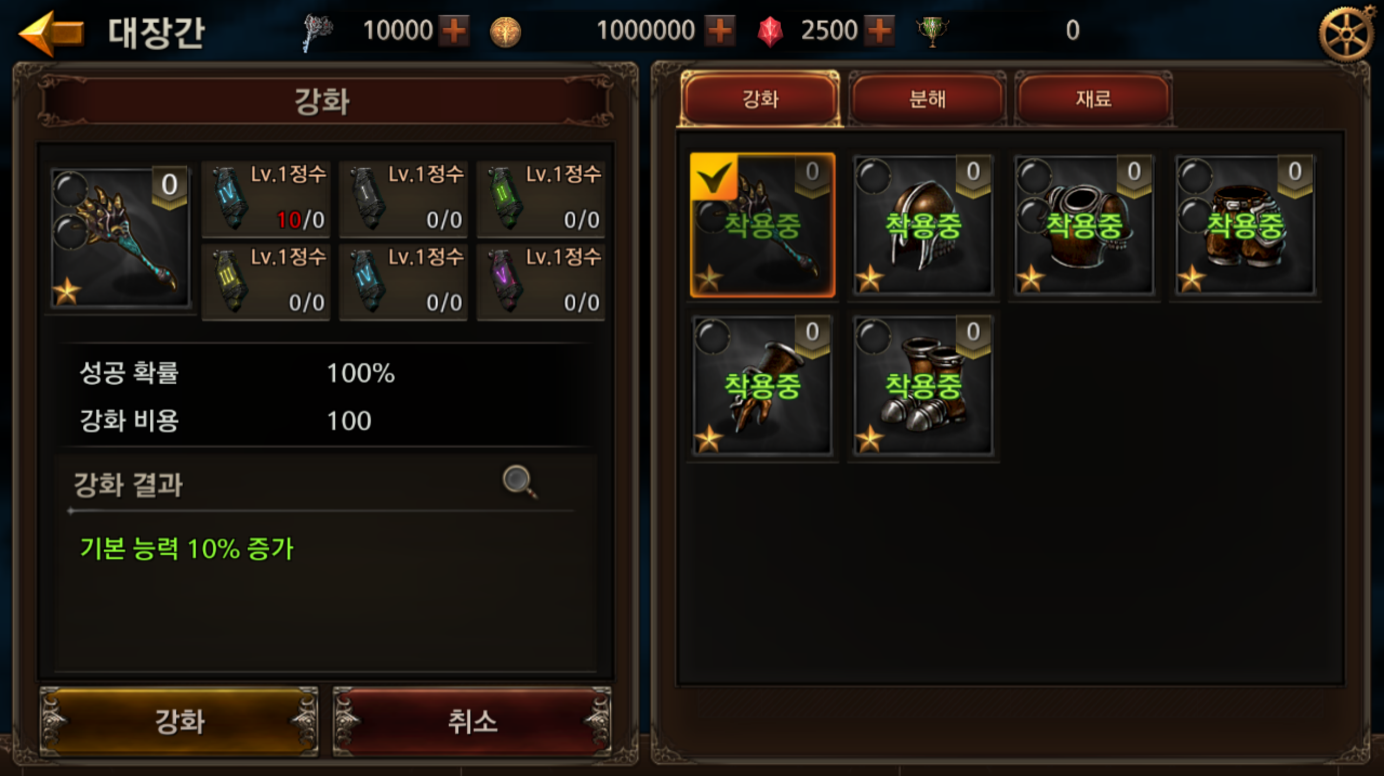 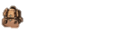 8 / 200
아바타
일괄 분해
일괄 판매
+